Further Pure 1 Past Paper Questions
Revision Past Paper Questions
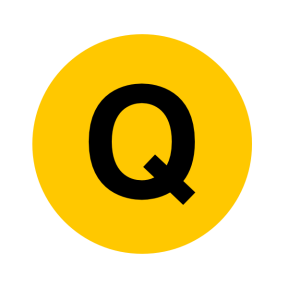 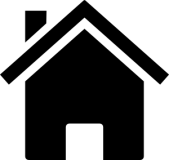 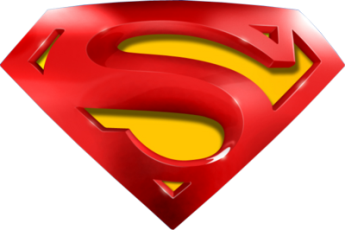 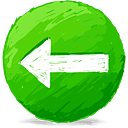 Go back to home screen to select a topic
Go back to topic screen to select a question
Go to the mark scheme for that question
Go back to the question from the mark scheme
Or go back to first solutions
Or see more solutions
Next
Notes on operating this resource
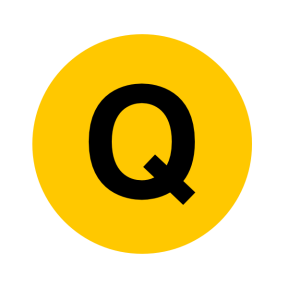 When creating this, I used          and          to quickly navigate between slides directly before or after the slide in question.

As some mark schemes give additional notes, you can continue to see answers by clicking          but you will not return to the original question with one click of        . 

To view the original question again, continue to click        which should take you back.
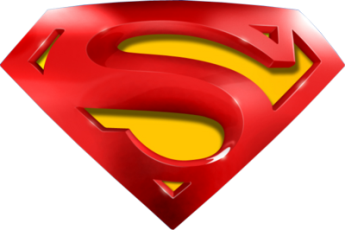 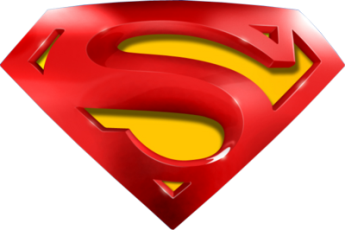 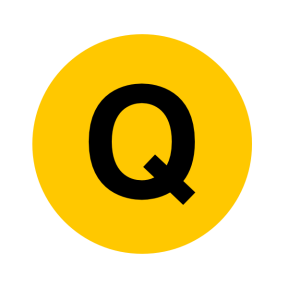 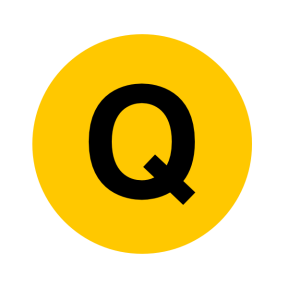 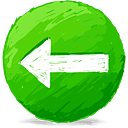 Next
Notes on Further Pure 1 for Edexcel and this resource
There is some overlap between topics, particularly with Methods in Calculus, where t-formulae are often combined with a Weierstrauss Substitution and Taylor Series with Leibnitz’s Rule.
Differential Equations (First and Second Order) may be asked initially or following a reduction from a given substitution.
Most topics are only asked once per sitting, but both Vectors and Conic Sections have had multiple questions per sitting in the past.
Conversely, both Simpson’s Rule and Inequalities are more likely that not to come up, but not guaranteed.
On average, there are 8 Questions per paper (5 in the AS)
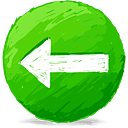 Next
Home
Includes AS Further Maths Questions
t-Formulae
Differential Equations
Simpson’s Rule
Inequalities
Methods in Calculus
Taylor Series
Vectors
Conic Sections
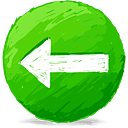 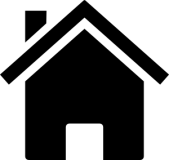 New Spec Q’s
Old Spec Vectors
P6/ Old FP3
FP3
June 2002
June 2005 (i)
June 2006
June 2009
June 2009
June 2013 (W)
Jan 2010
June 2011
June 2003
June 2005 (ii)
June 2007
June 2014
June 2004
Jan 2006
June 2008
June 2013
June 2016
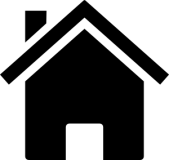 June 2002
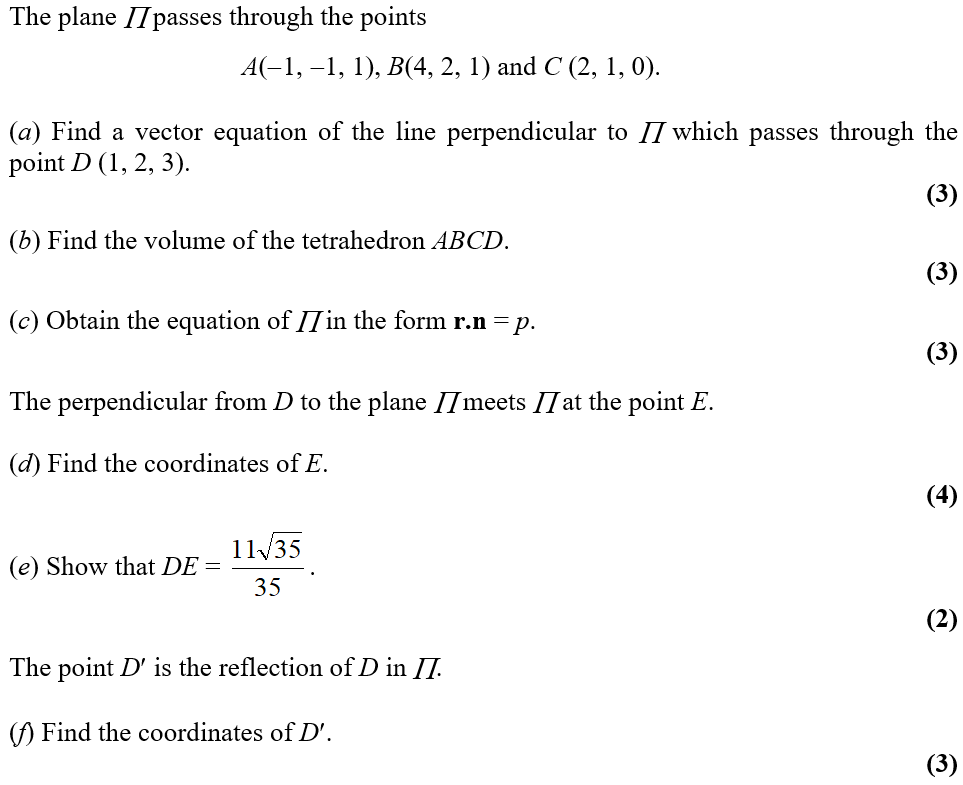 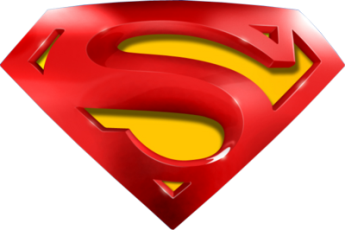 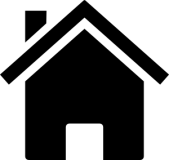 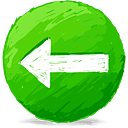 June 2002
A
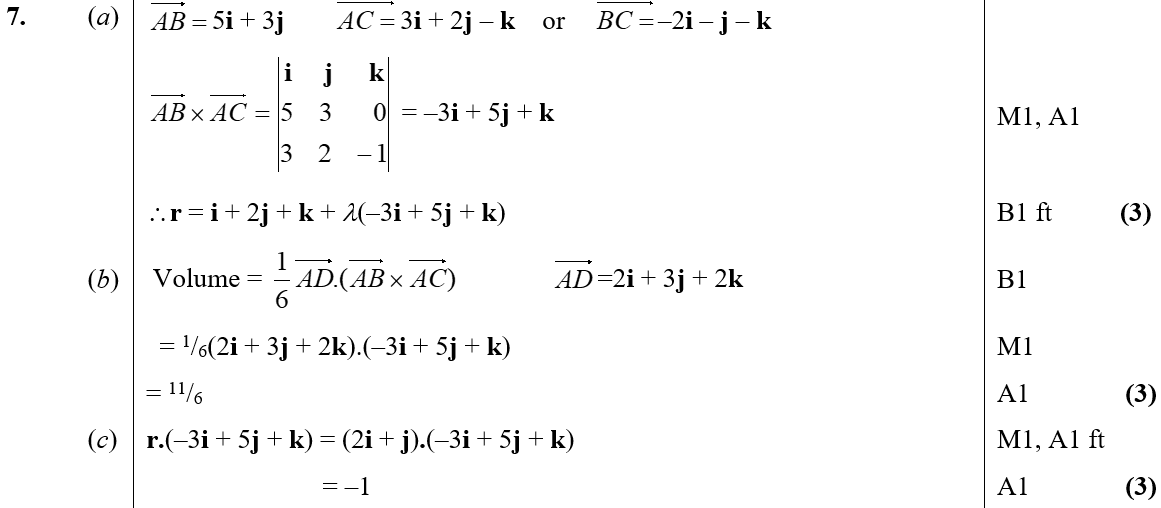 B
C
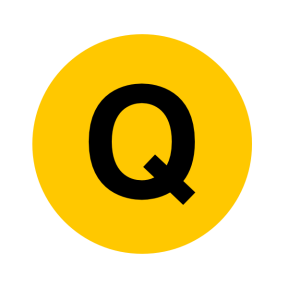 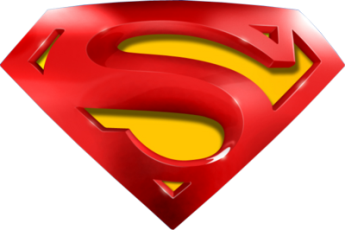 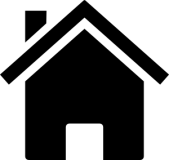 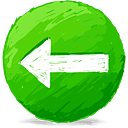 June 2002
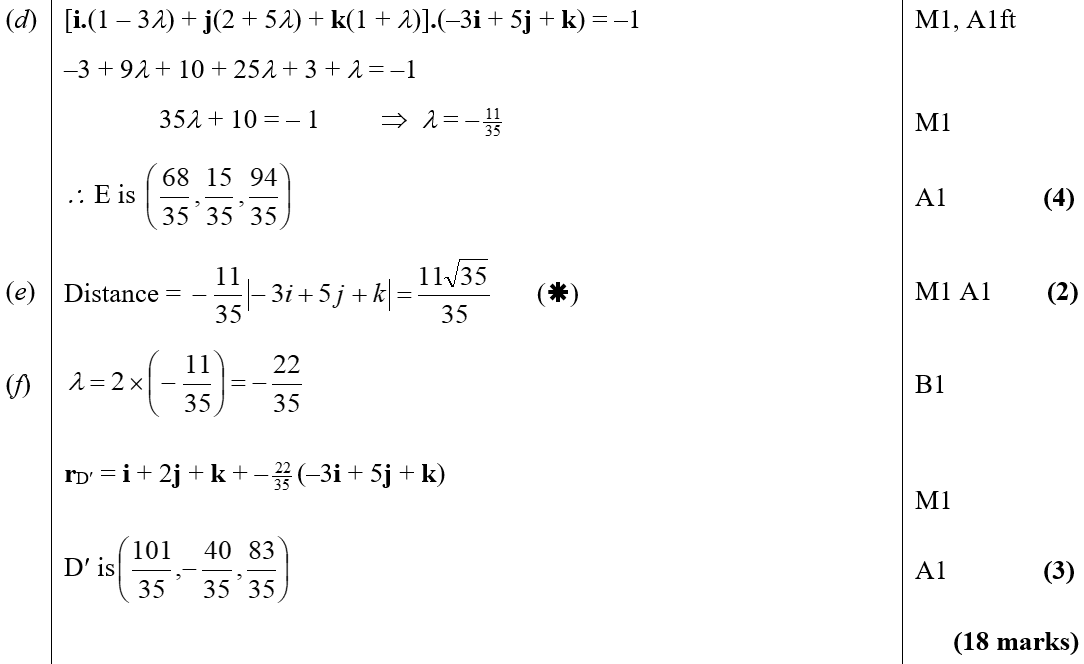 D
E
F
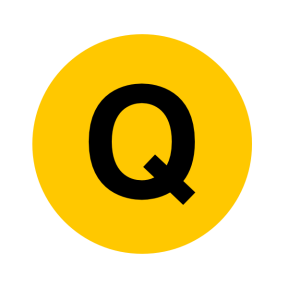 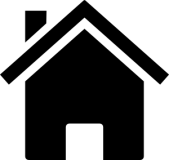 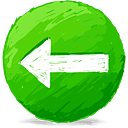 June 2003
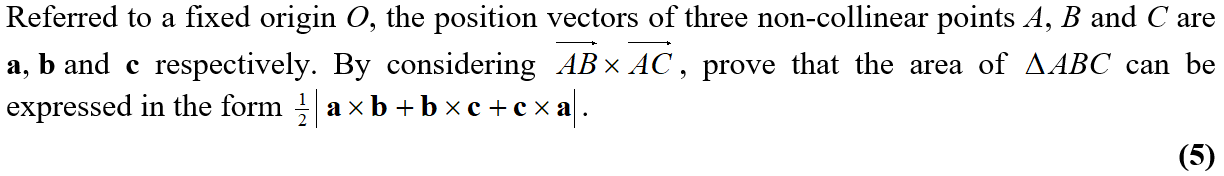 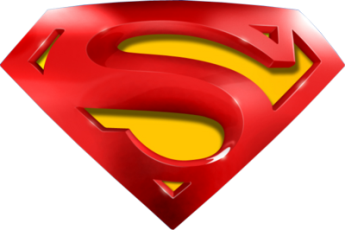 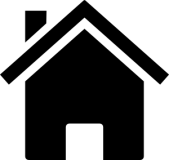 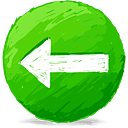 June 2003
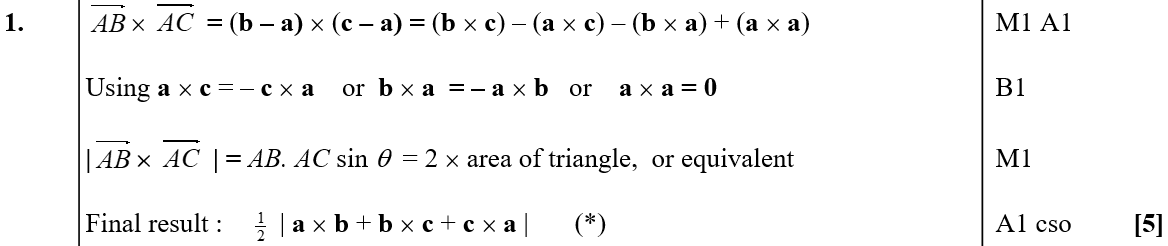 A
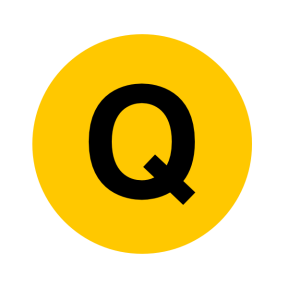 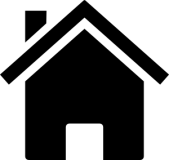 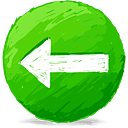 June 2004
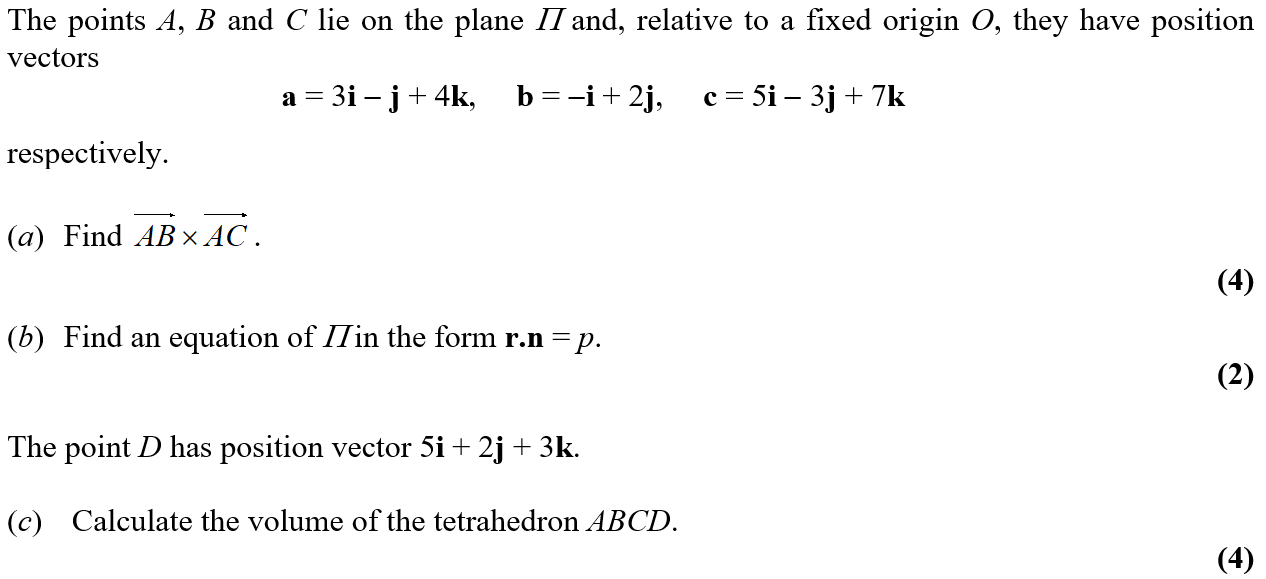 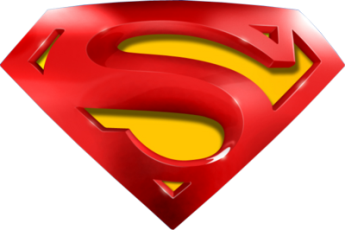 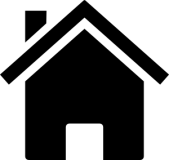 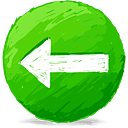 June 2004
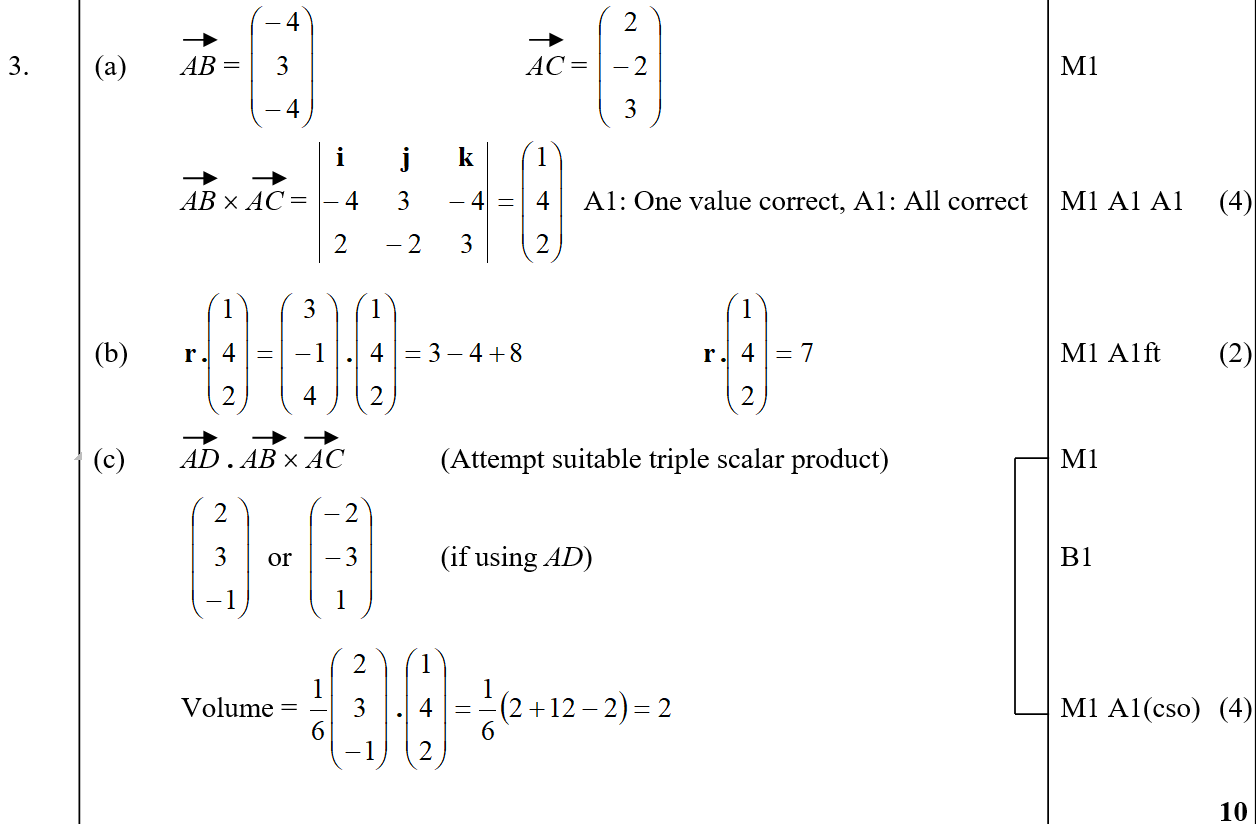 A
B
C
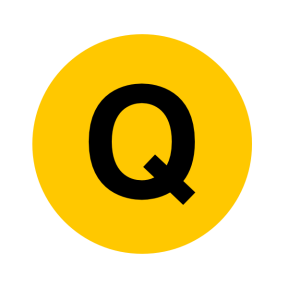 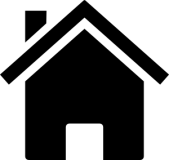 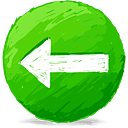 June 2005
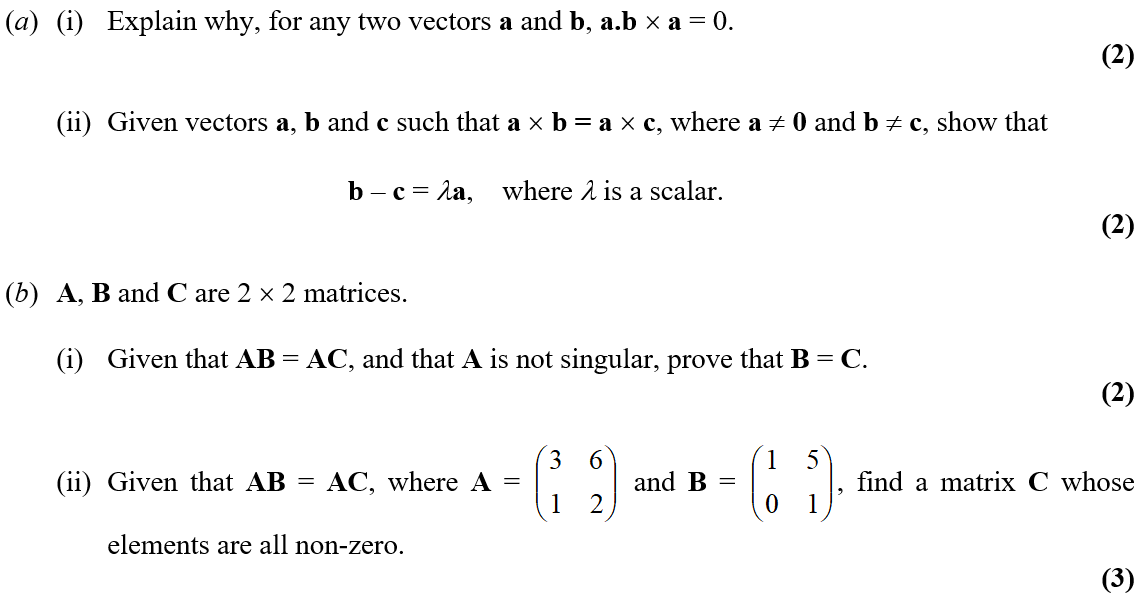 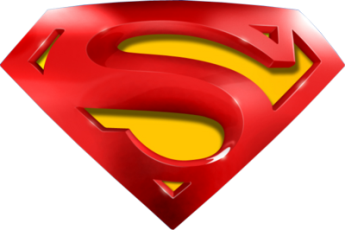 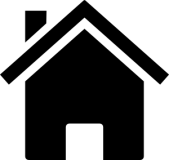 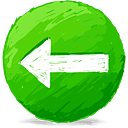 June 2005
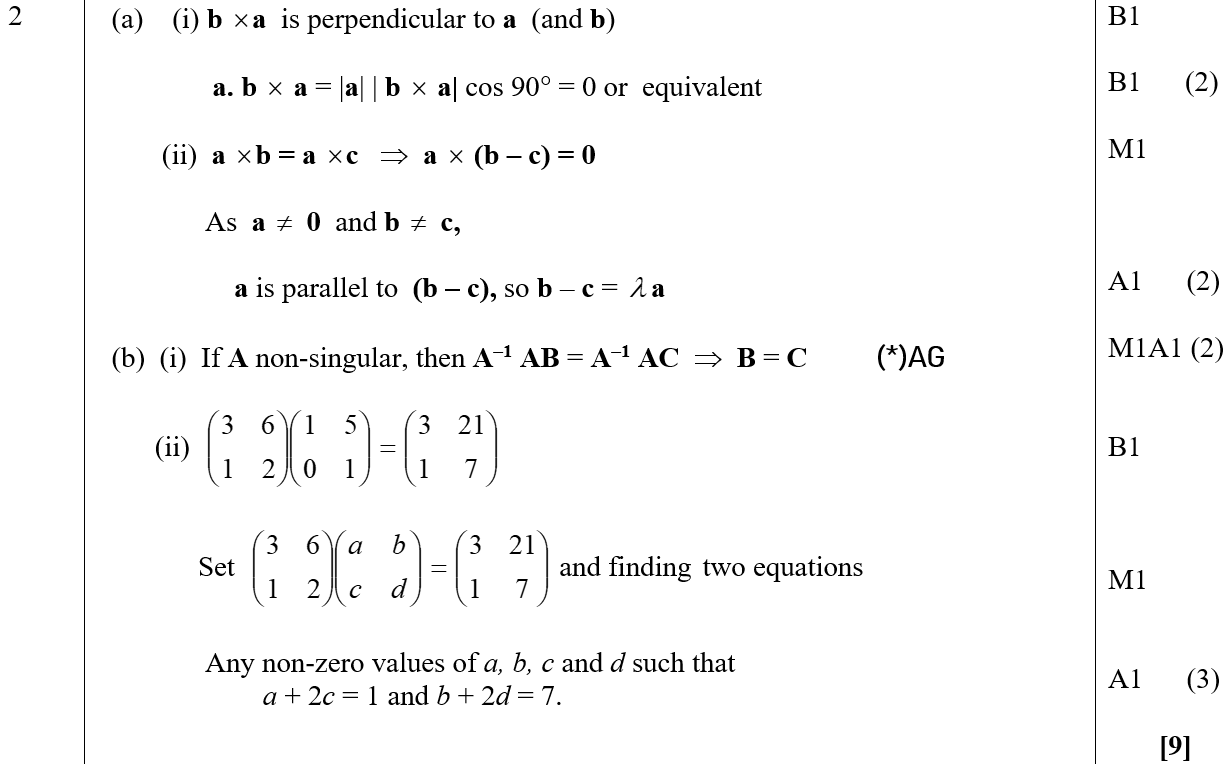 A (i)
A (ii)
B (i)
B (ii)
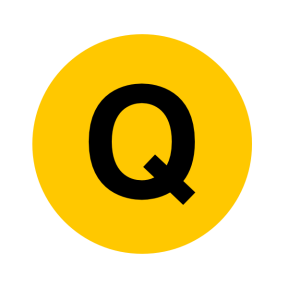 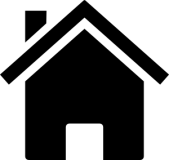 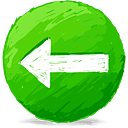 June 2005
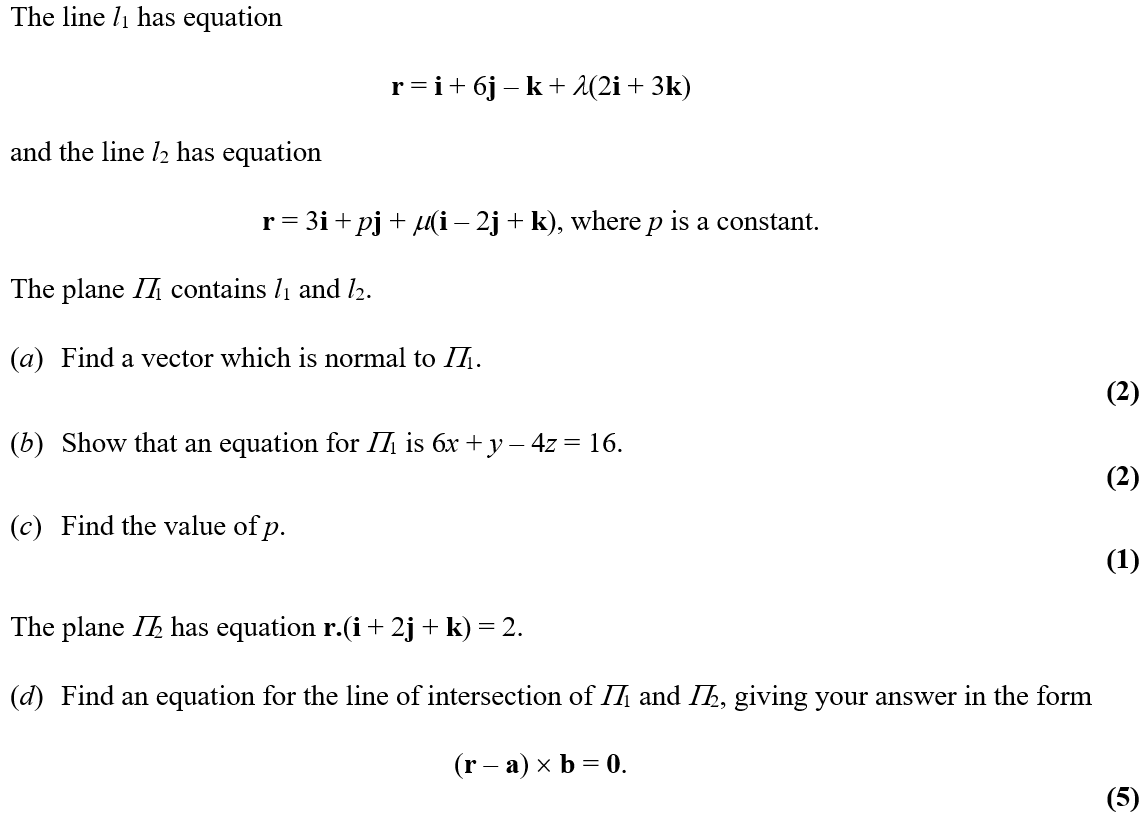 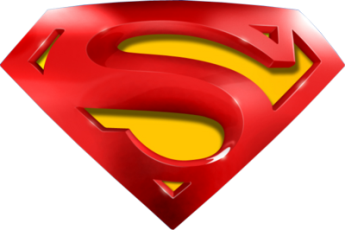 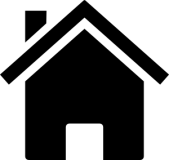 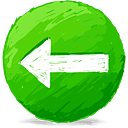 June 2005
A
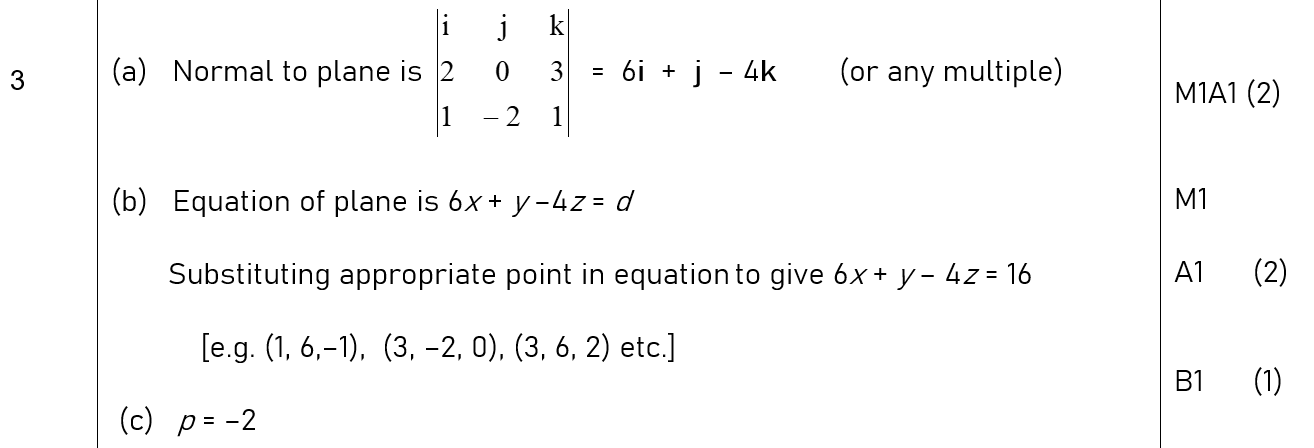 B
C
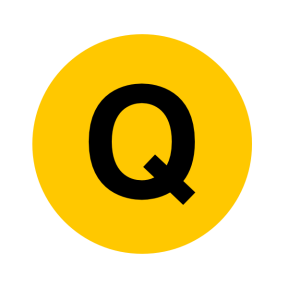 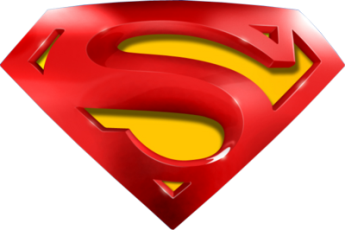 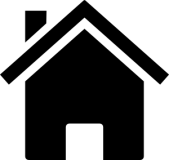 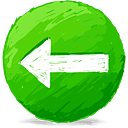 June 2005
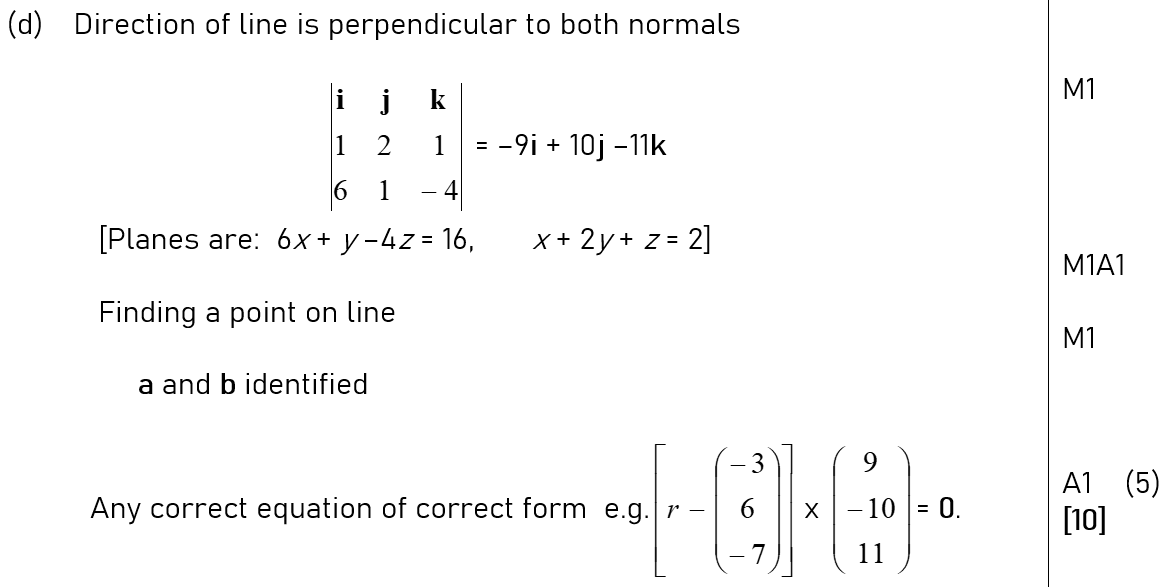 D
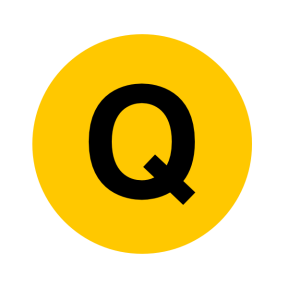 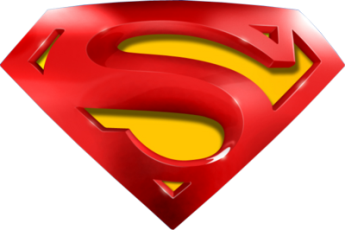 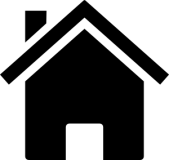 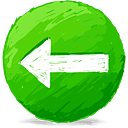 June 2005
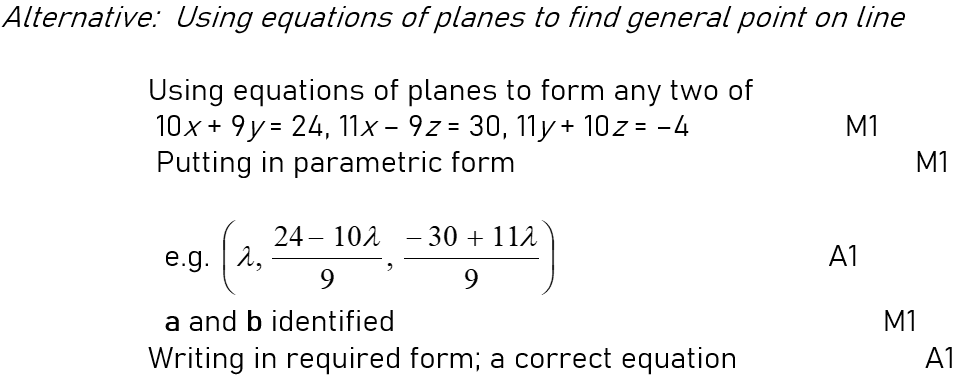 D Alternative
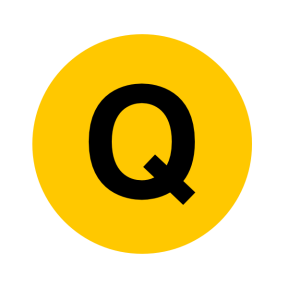 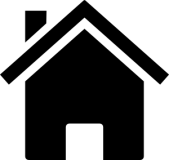 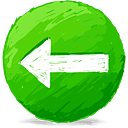 Jan 2006
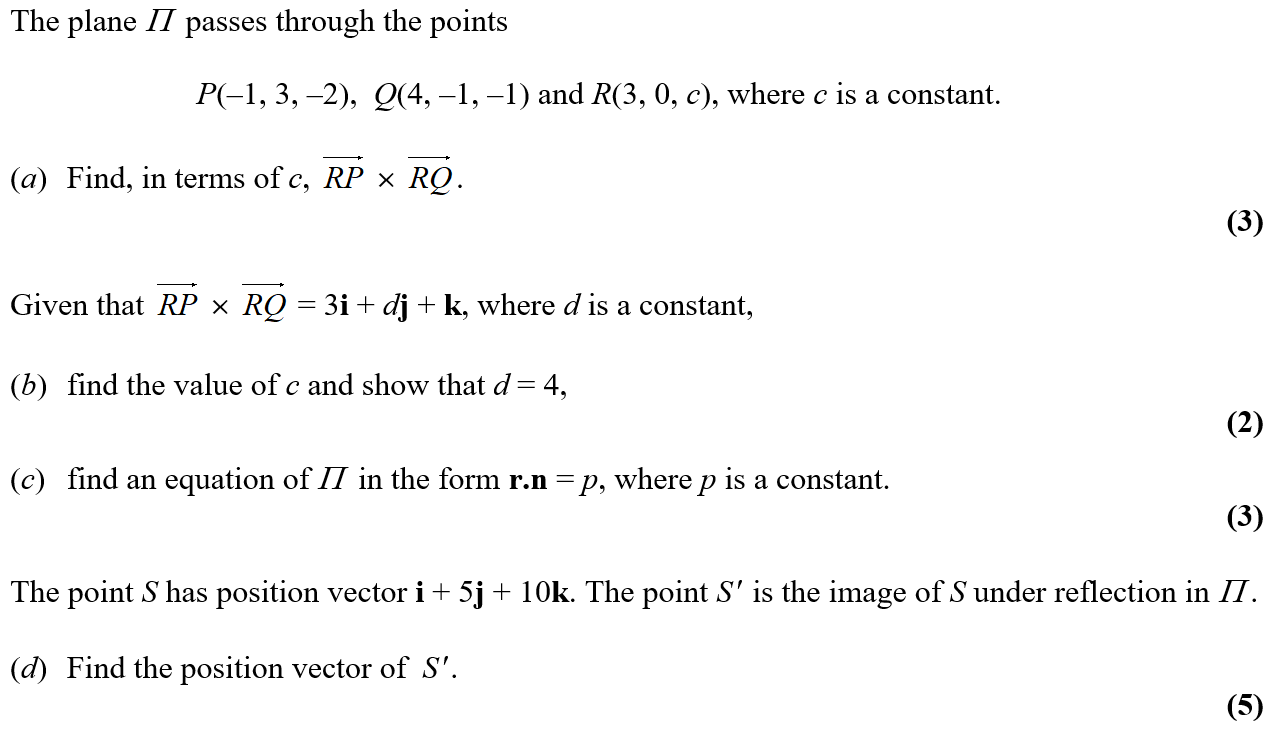 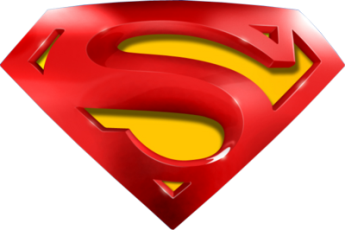 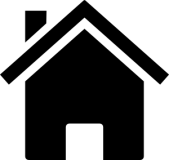 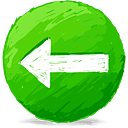 Jan 2006
A
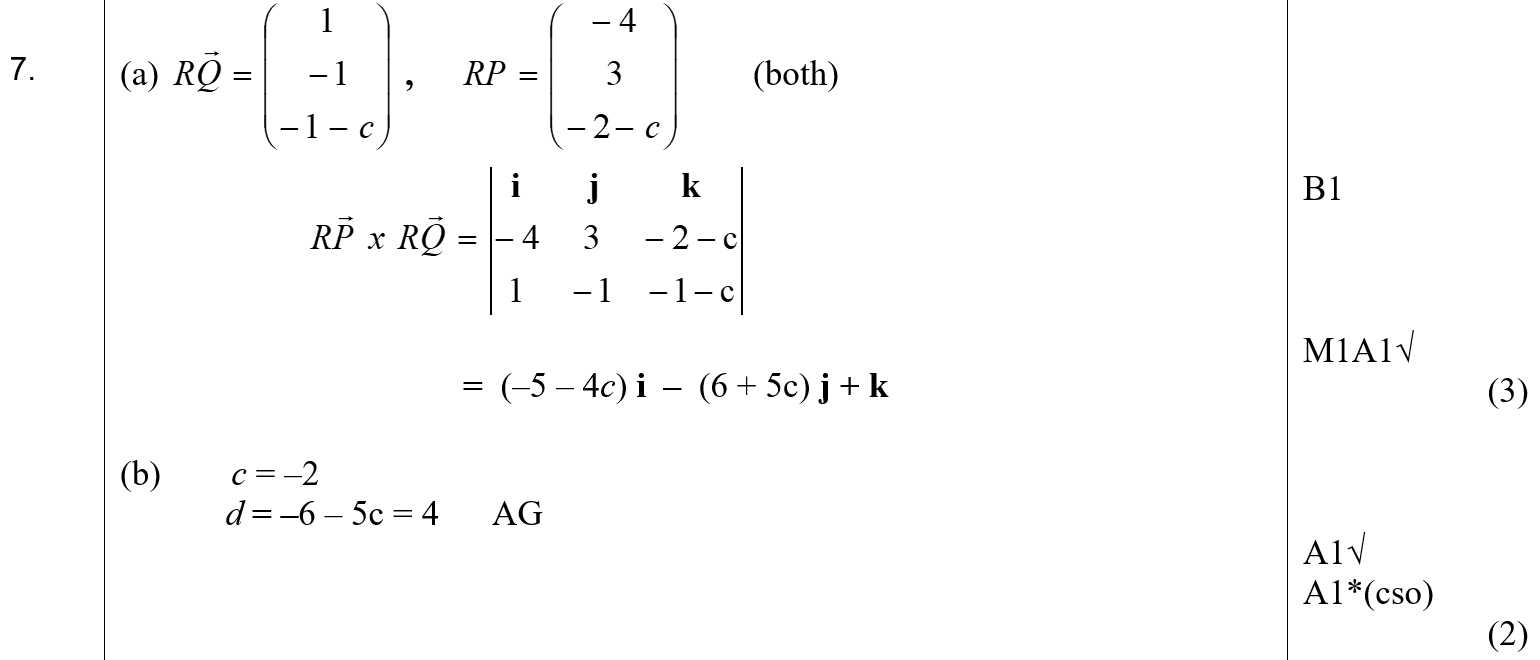 B
C
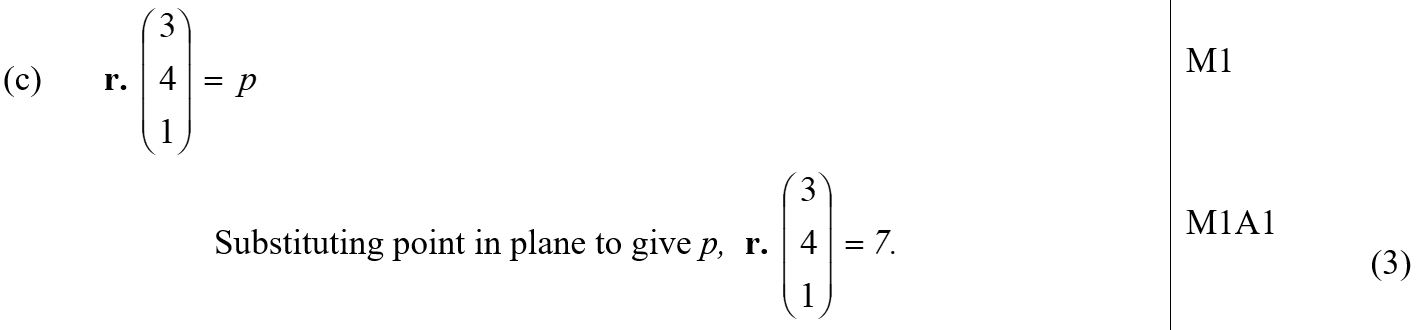 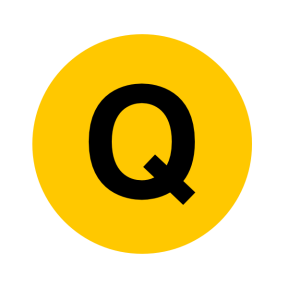 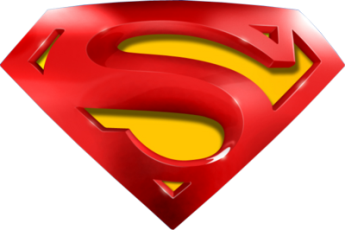 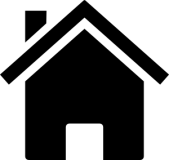 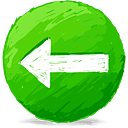 Jan 2006
D
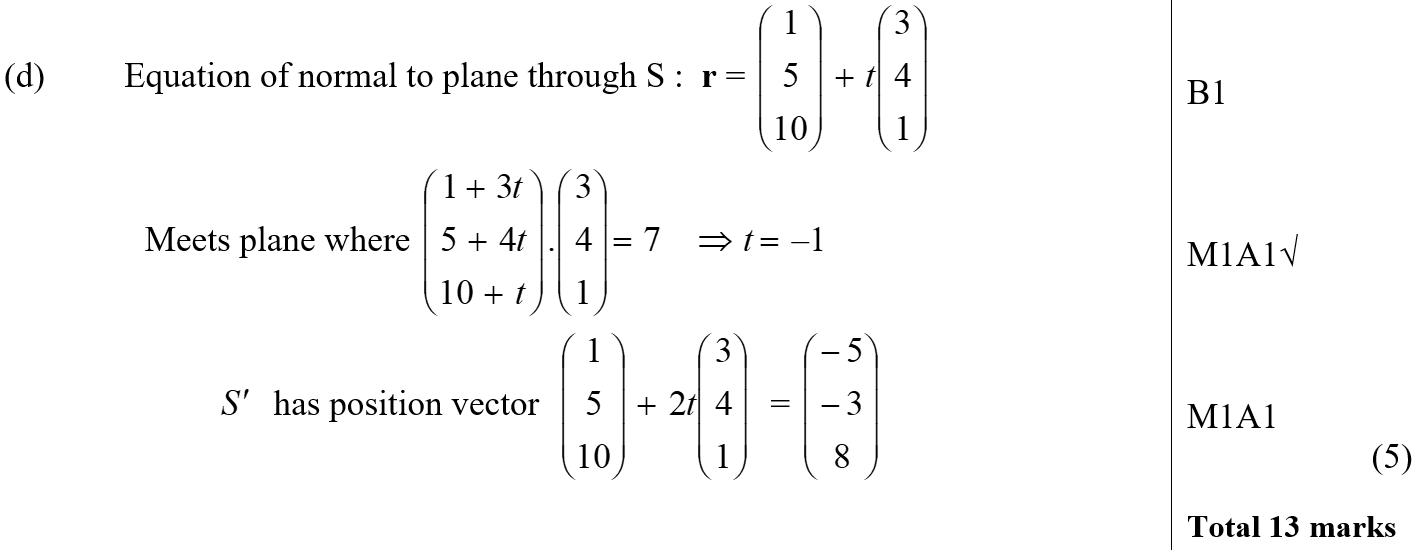 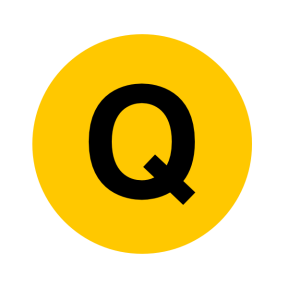 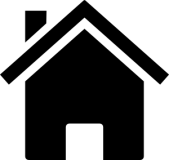 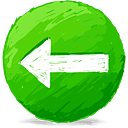 June 2006
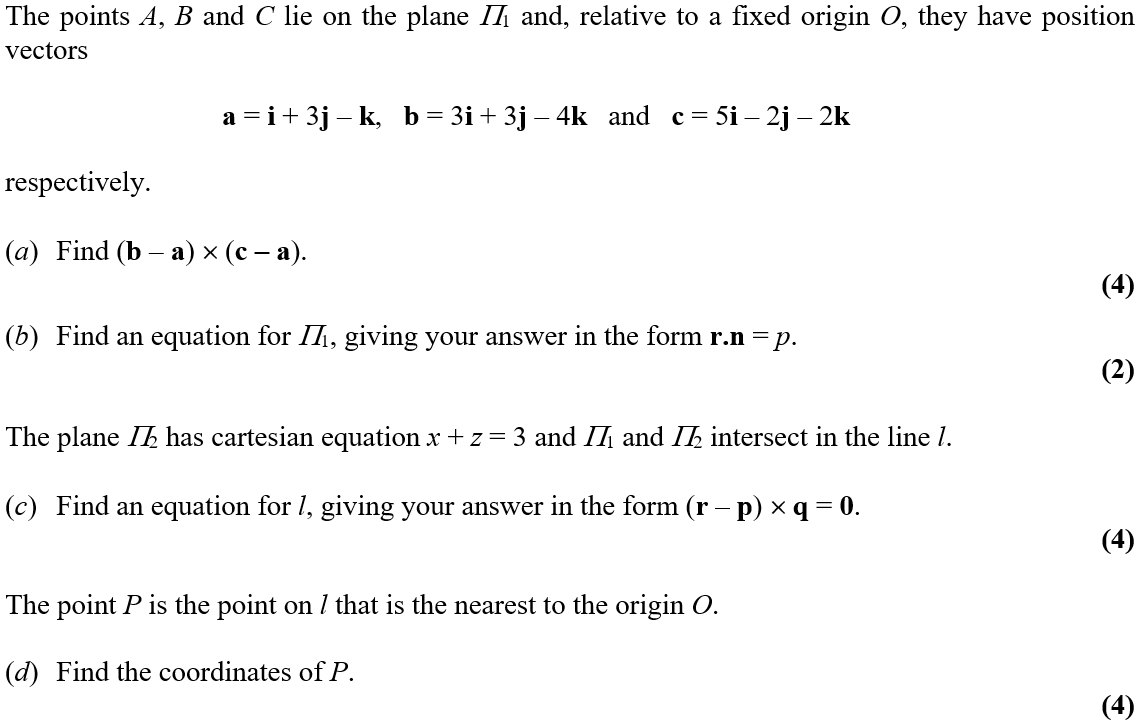 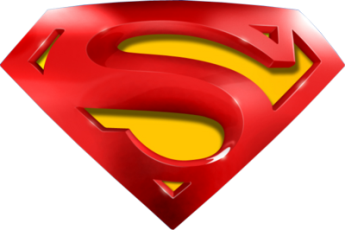 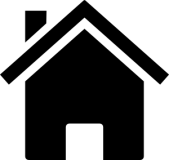 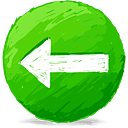 June 2006
A
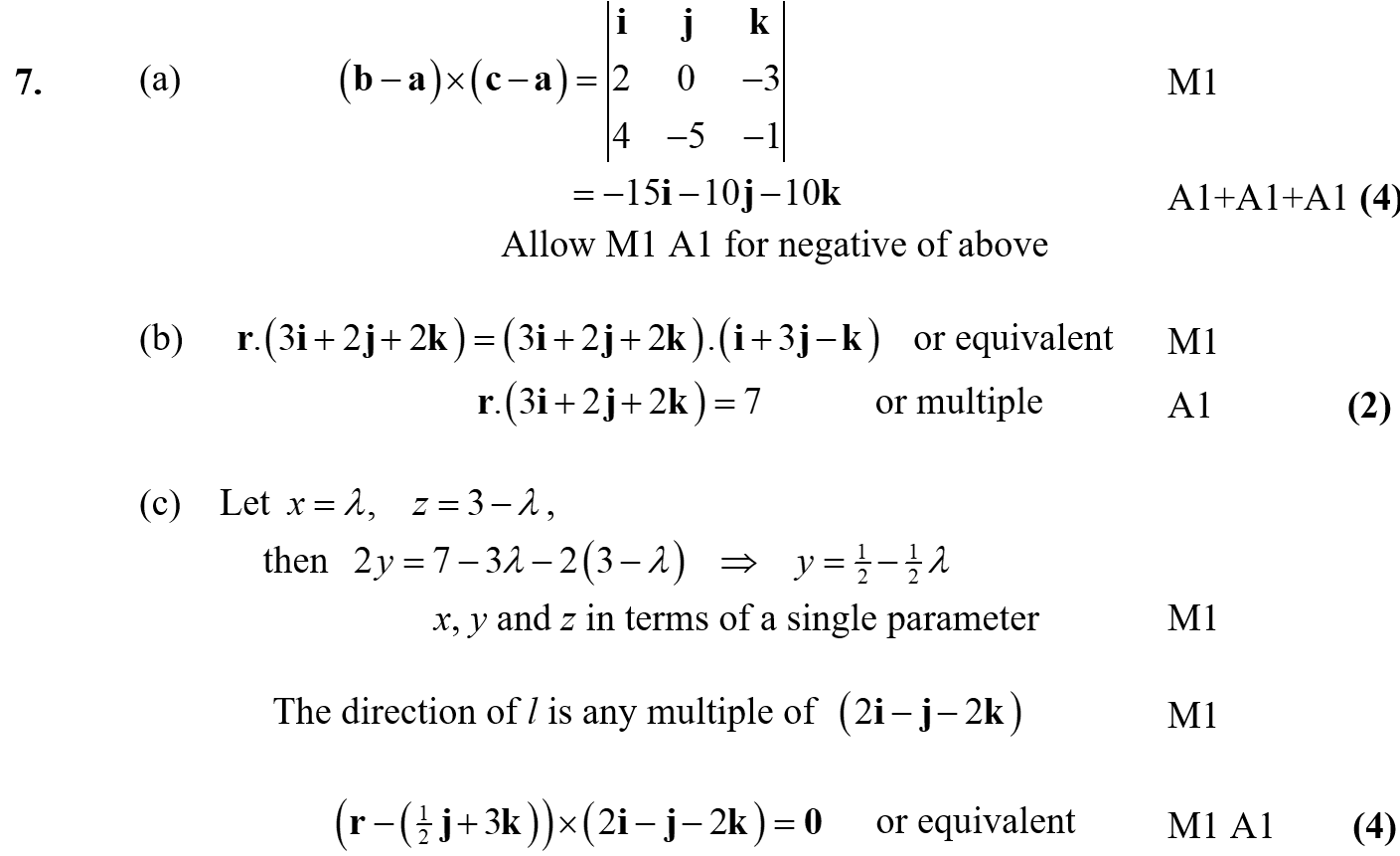 B
C
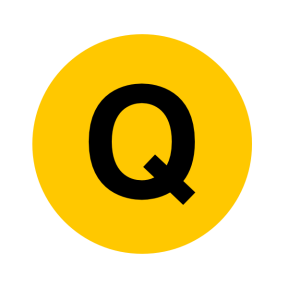 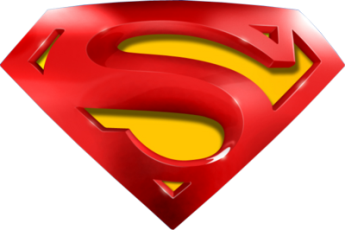 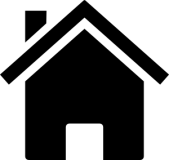 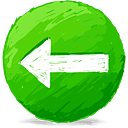 June 2006
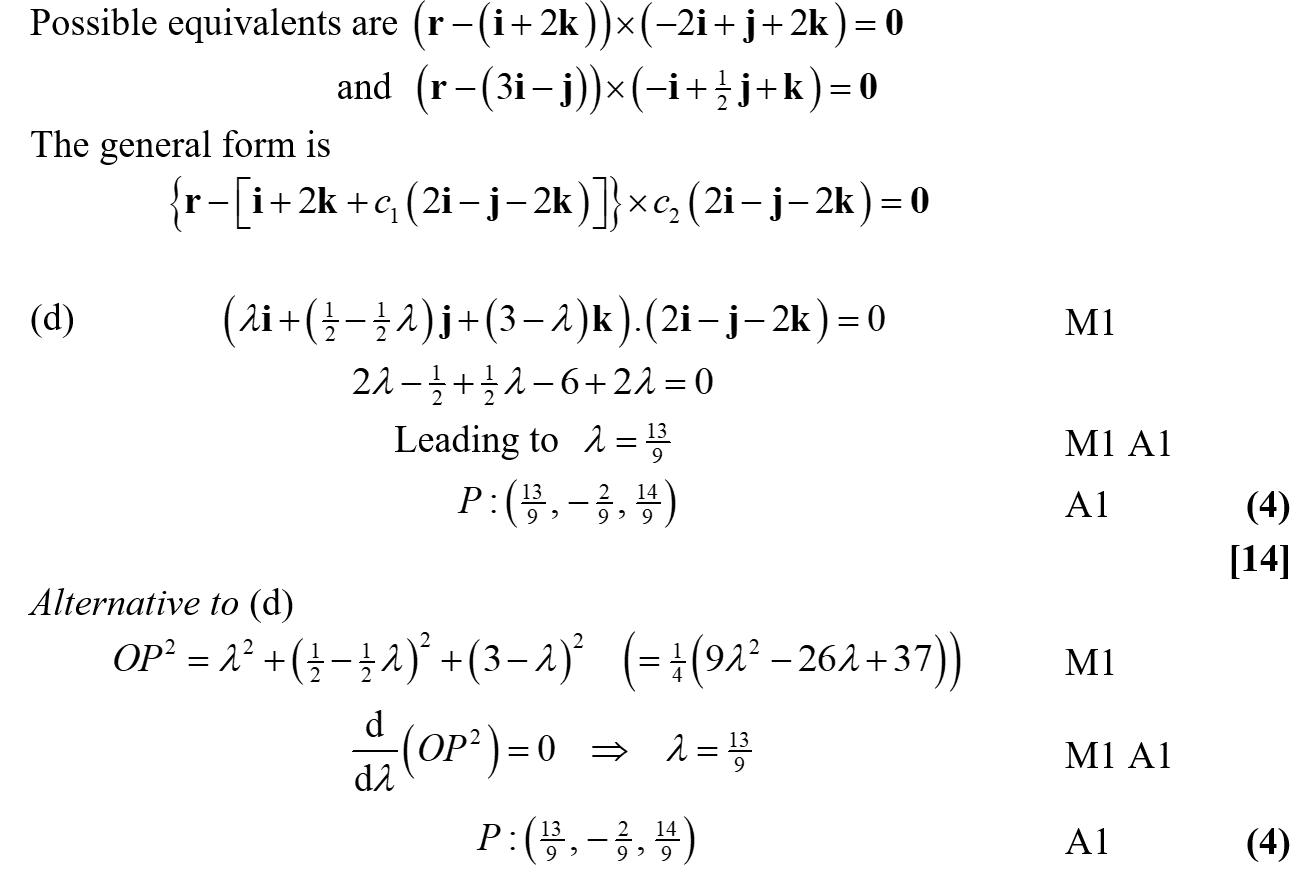 C Equivalents
D
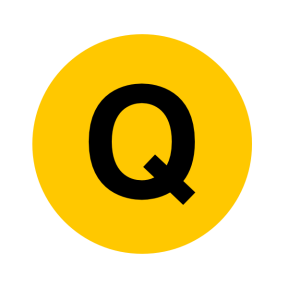 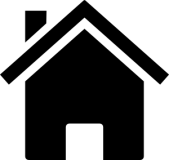 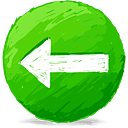 June 2007
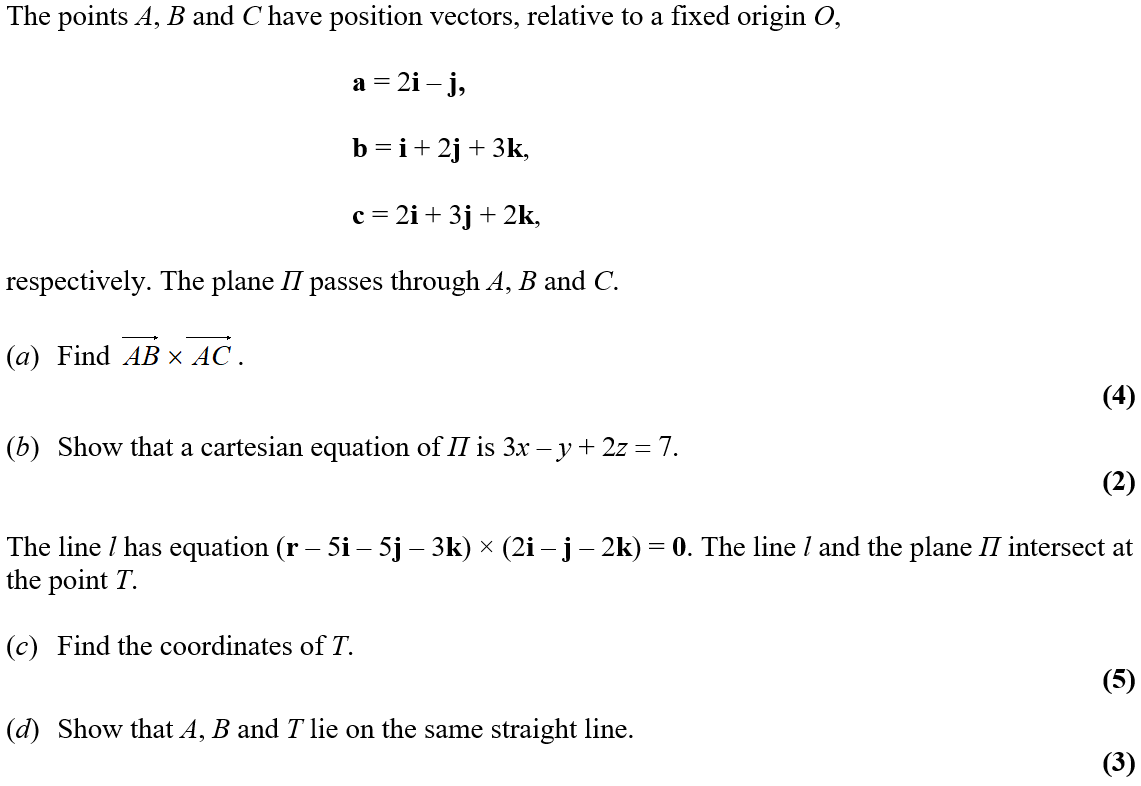 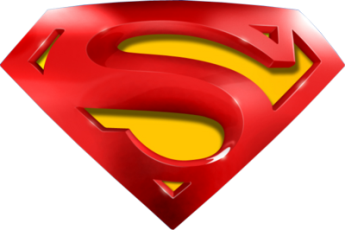 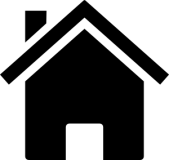 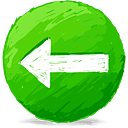 June 2007
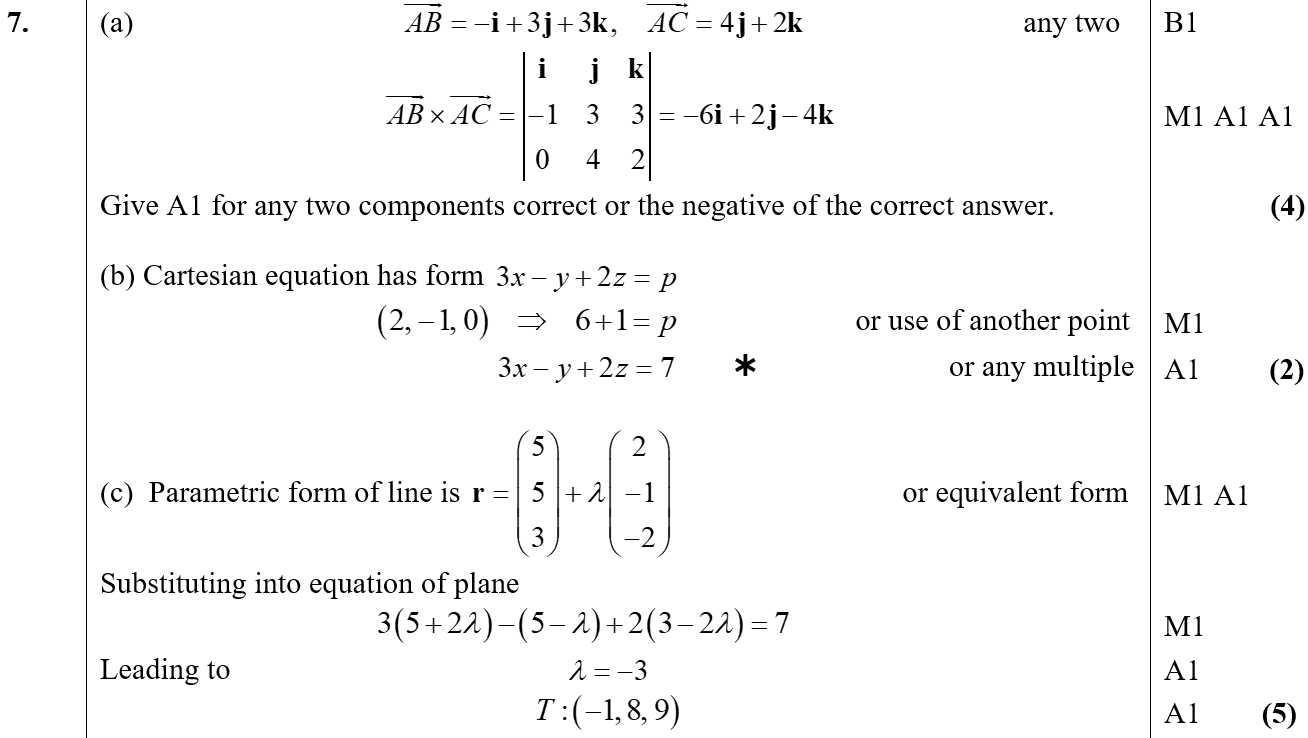 A
B
C
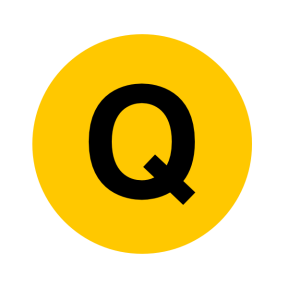 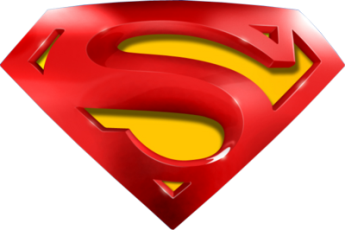 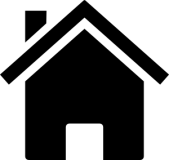 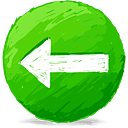 June 2007
D
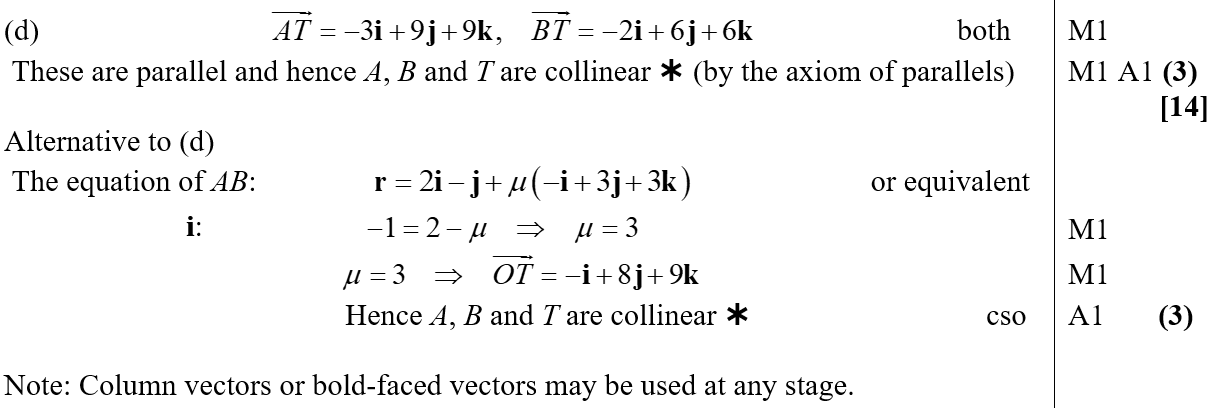 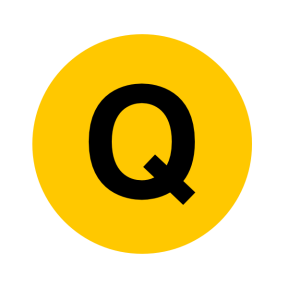 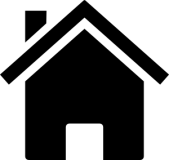 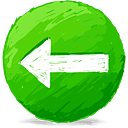 June 2008
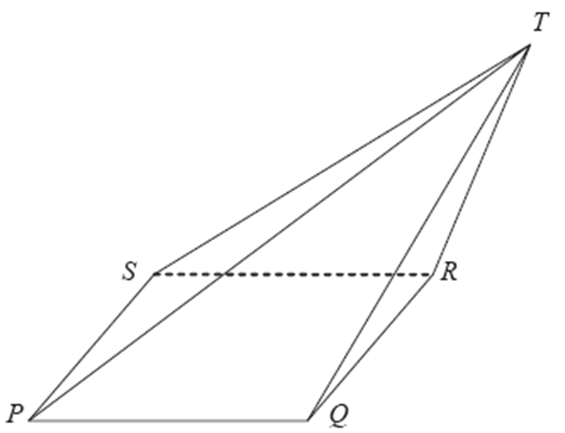 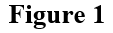 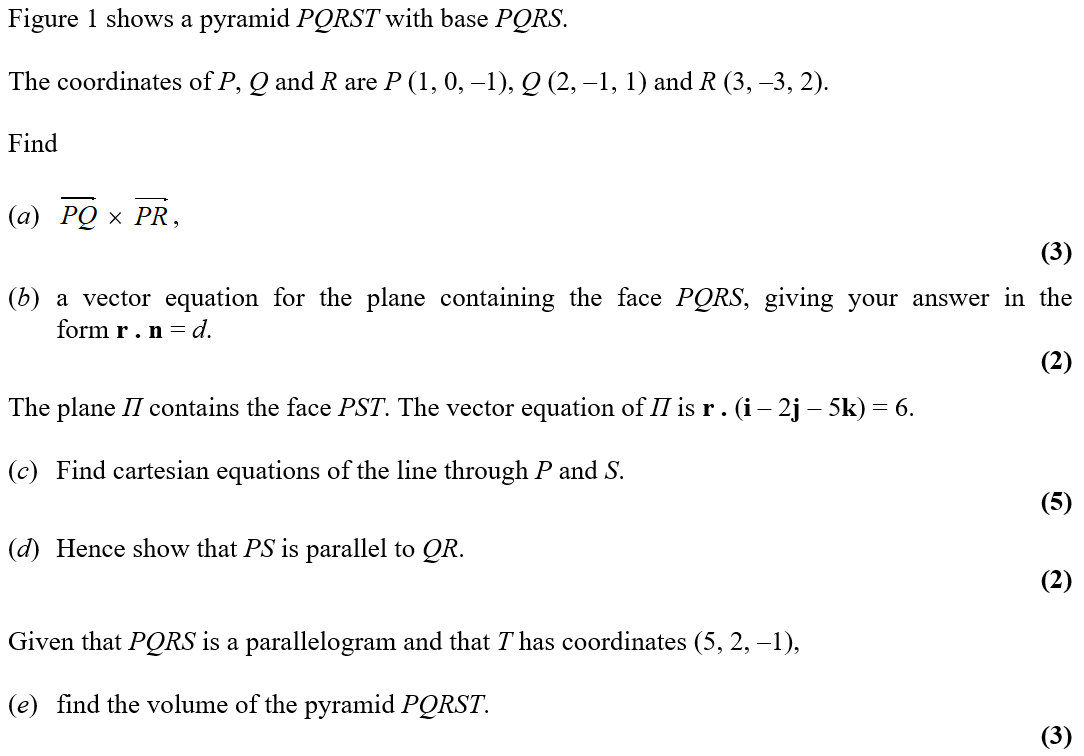 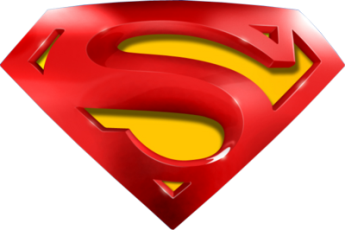 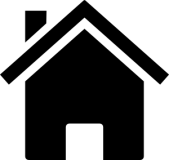 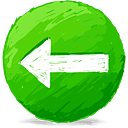 June 2008
A
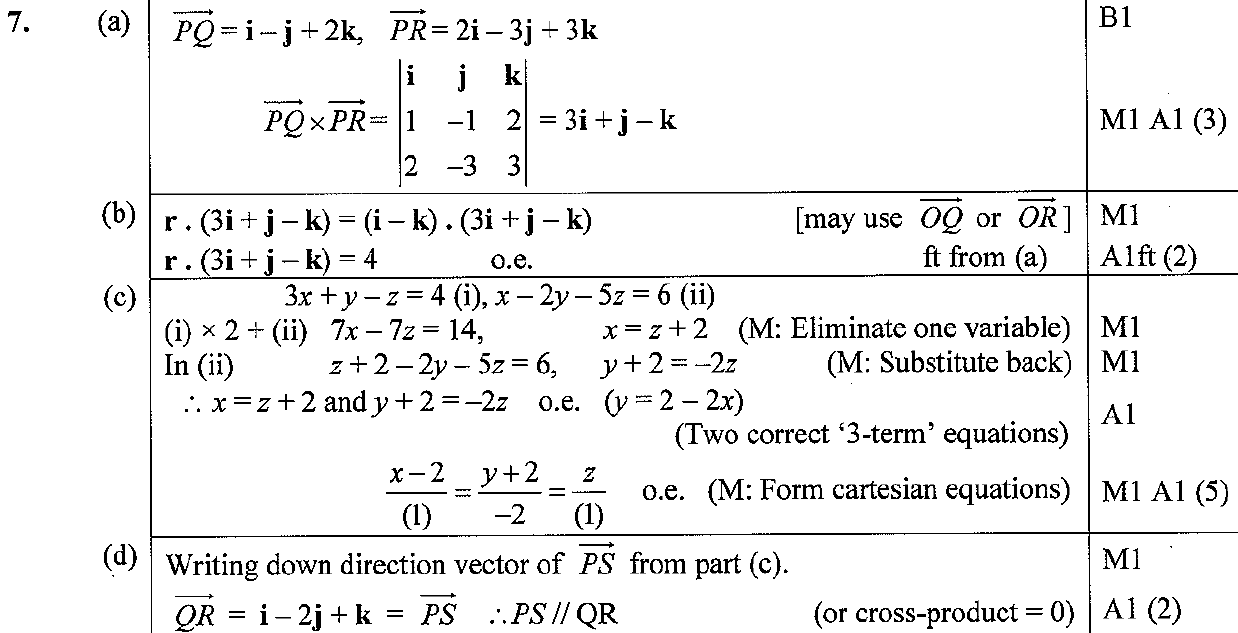 B
C
D
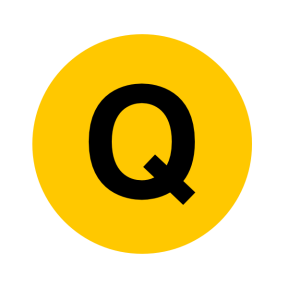 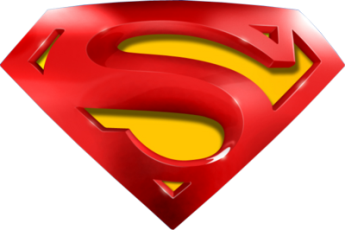 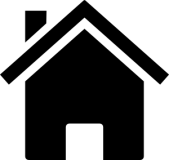 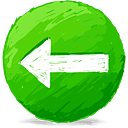 June 2008
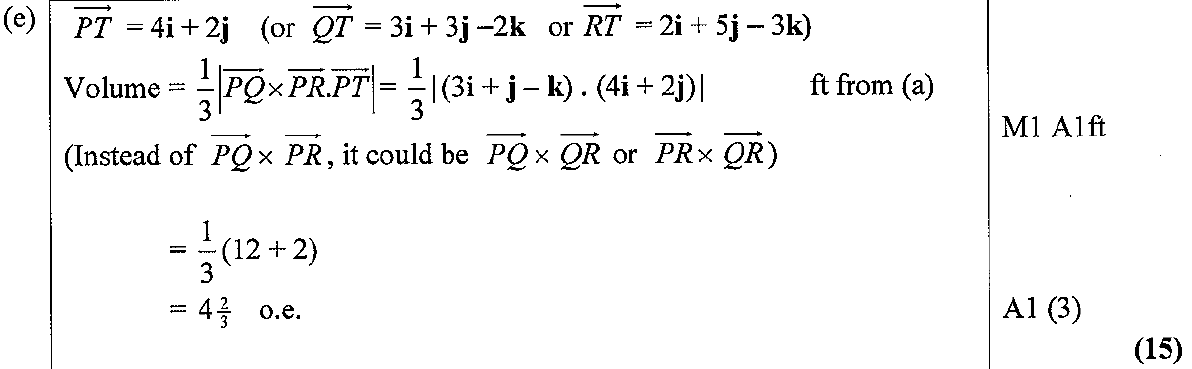 A
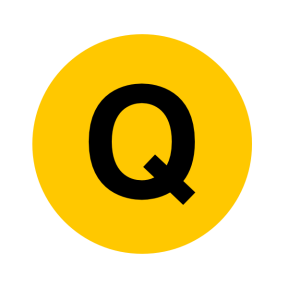 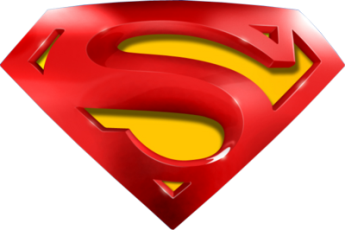 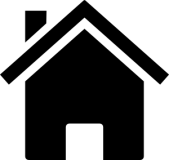 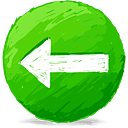 June 2008
A notes
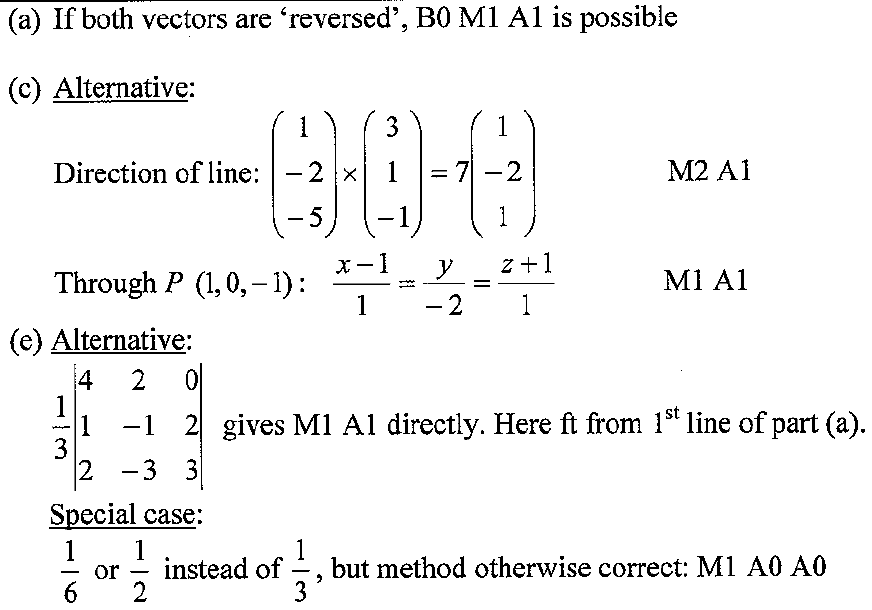 C Alternative
E Alternative
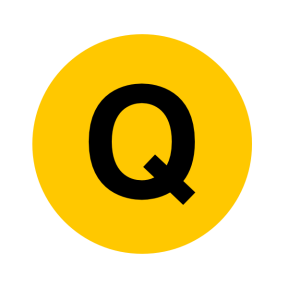 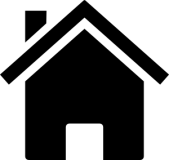 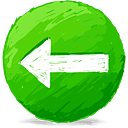 June 2009
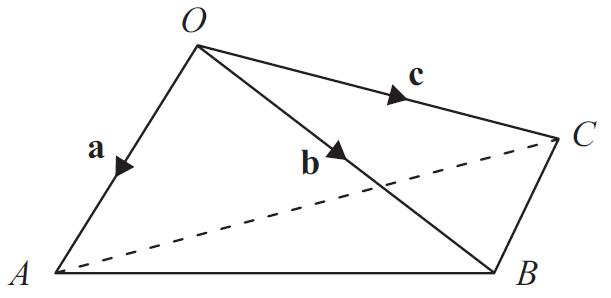 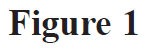 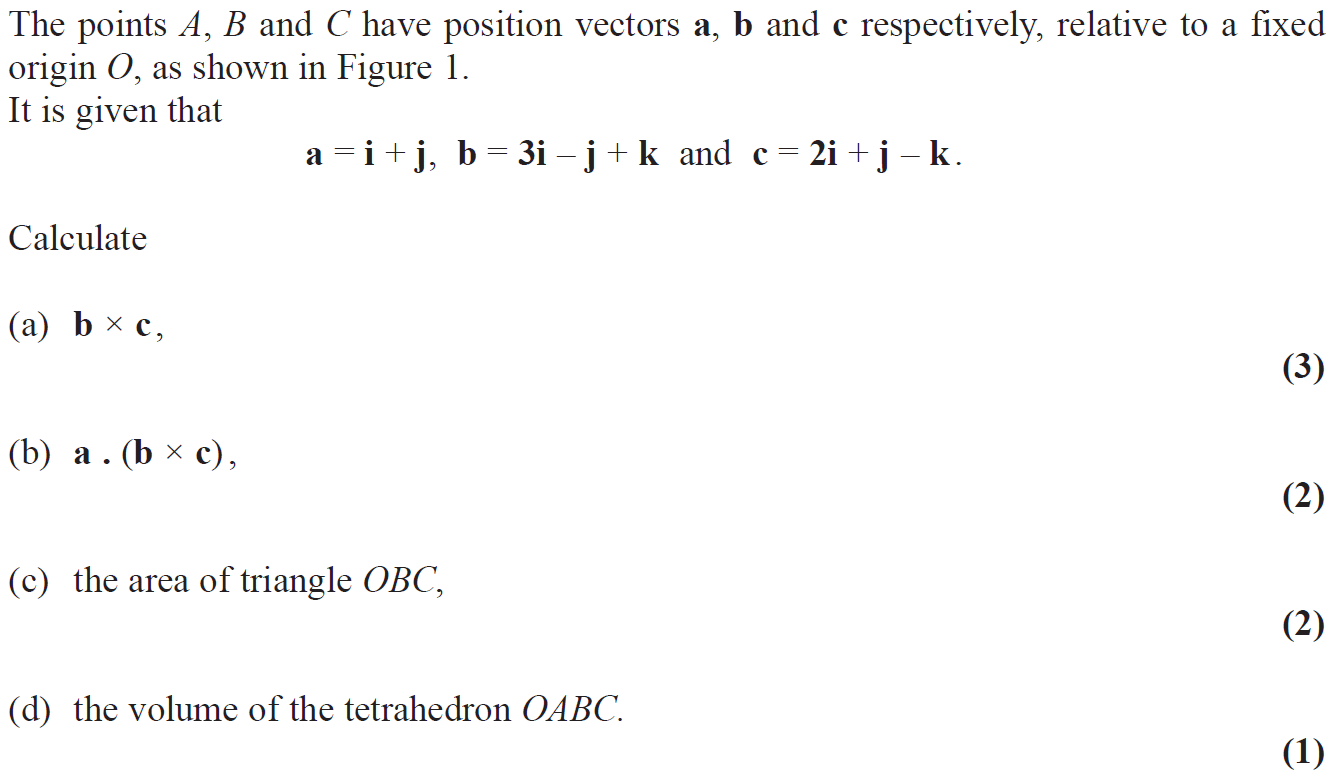 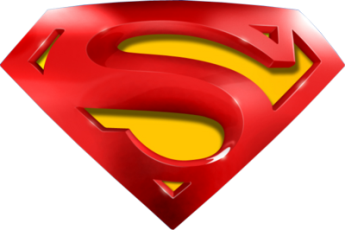 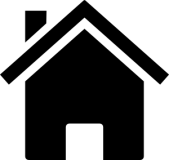 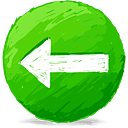 June 2009
A
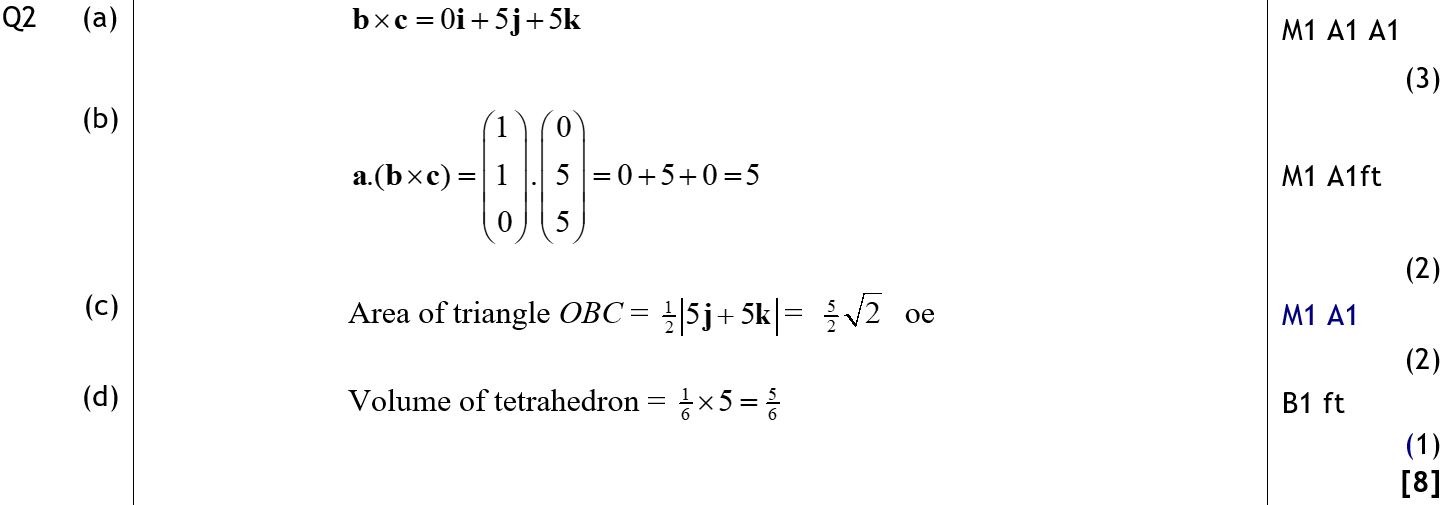 B
C
D
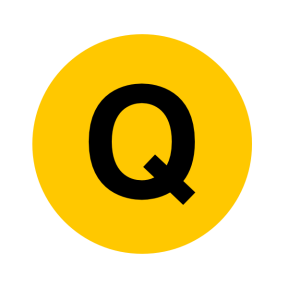 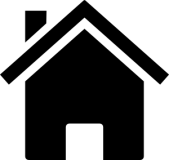 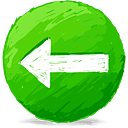 Jan 2010
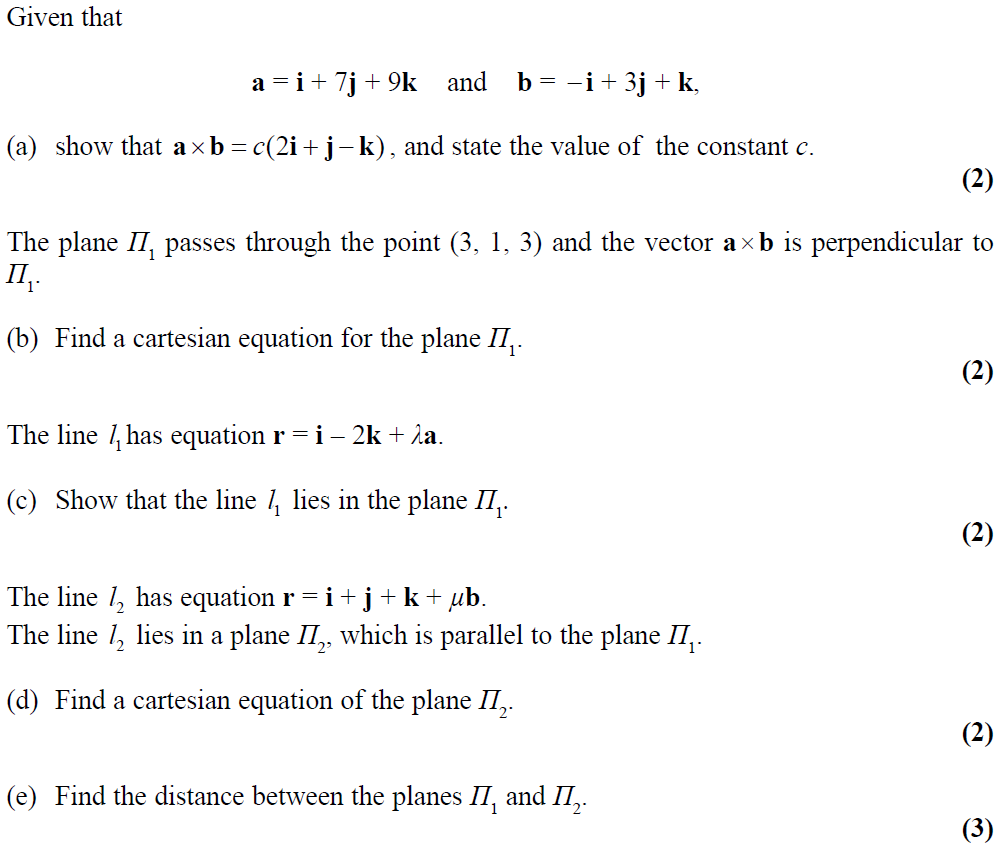 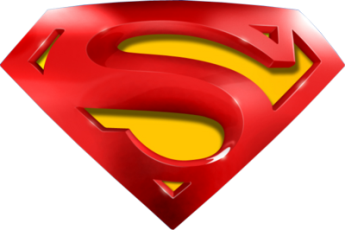 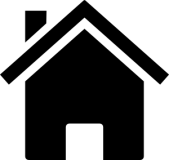 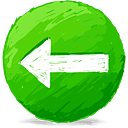 Jan 2010
A
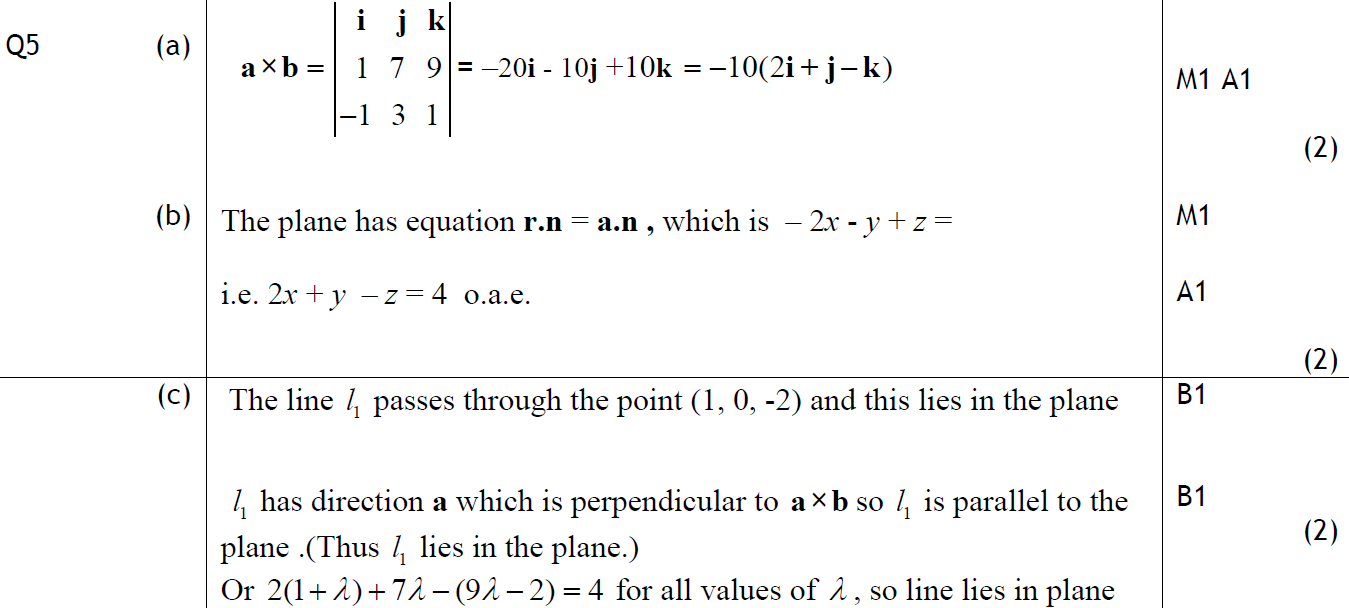 B
C
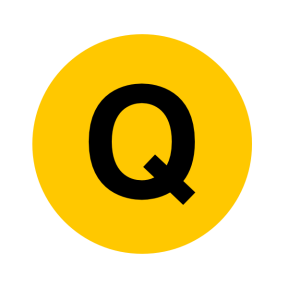 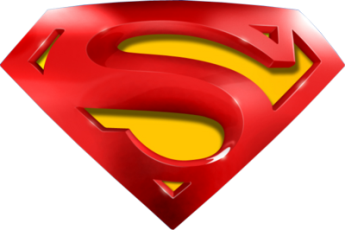 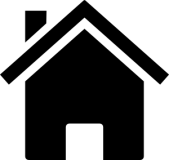 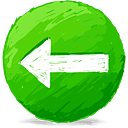 Jan 2010
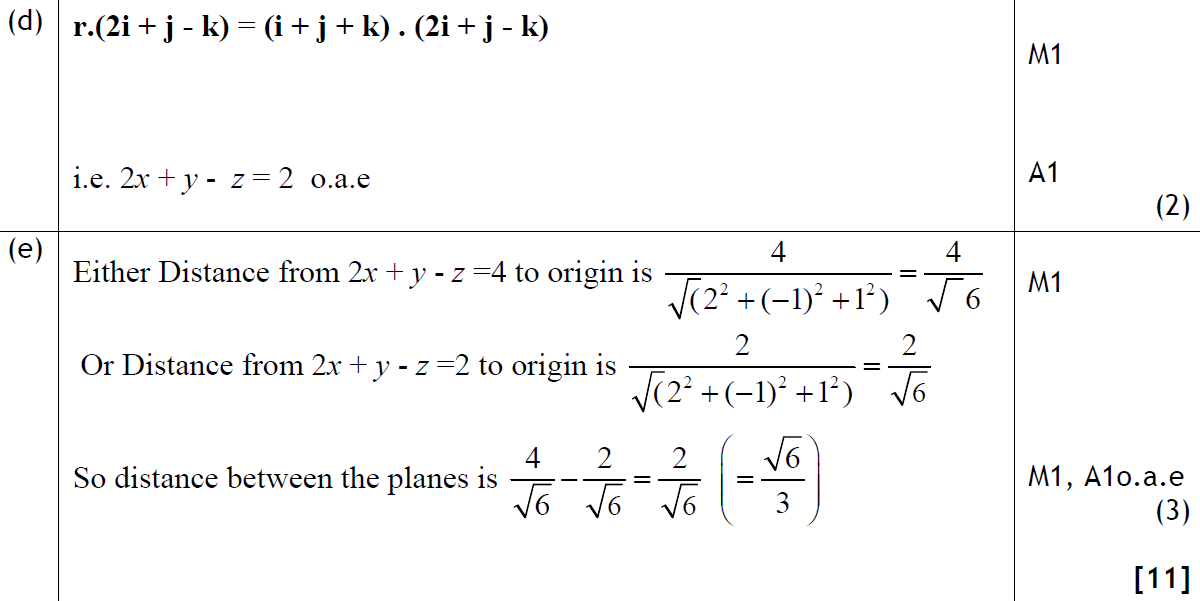 D
E
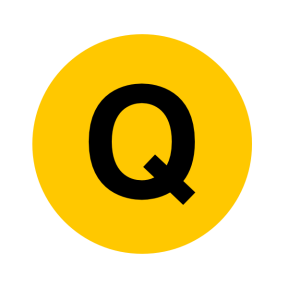 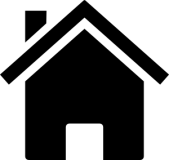 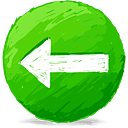 June 2009
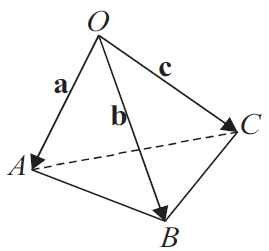 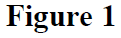 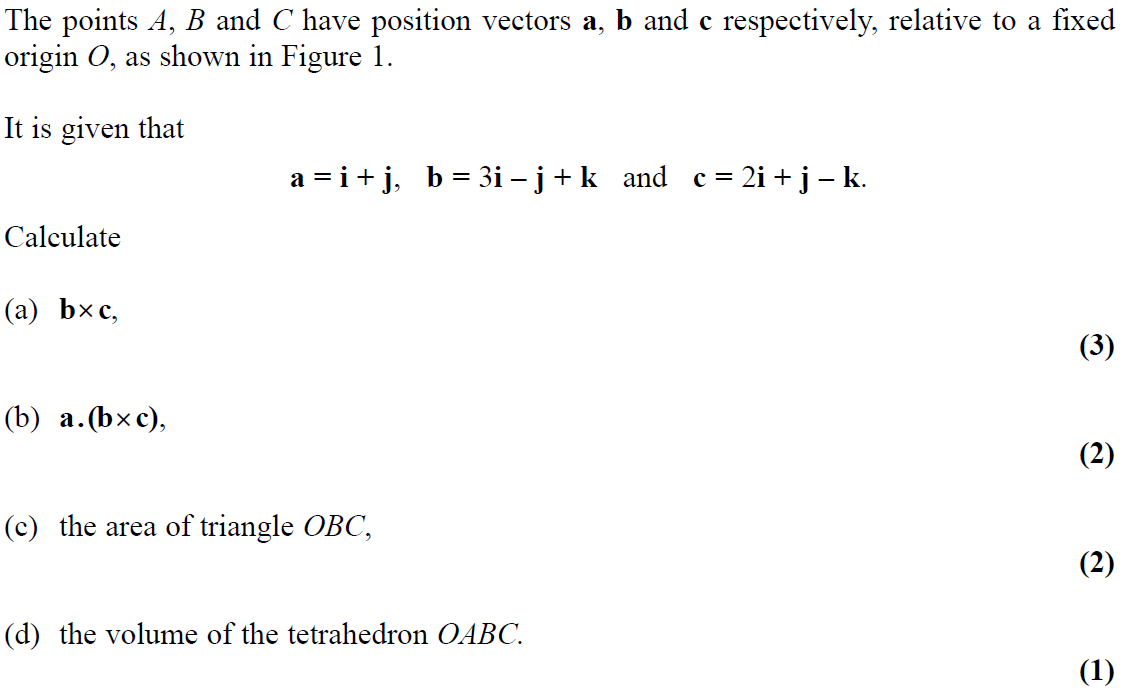 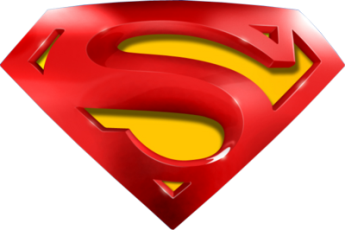 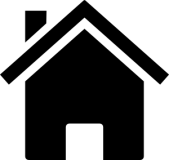 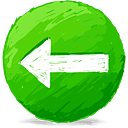 June 2009
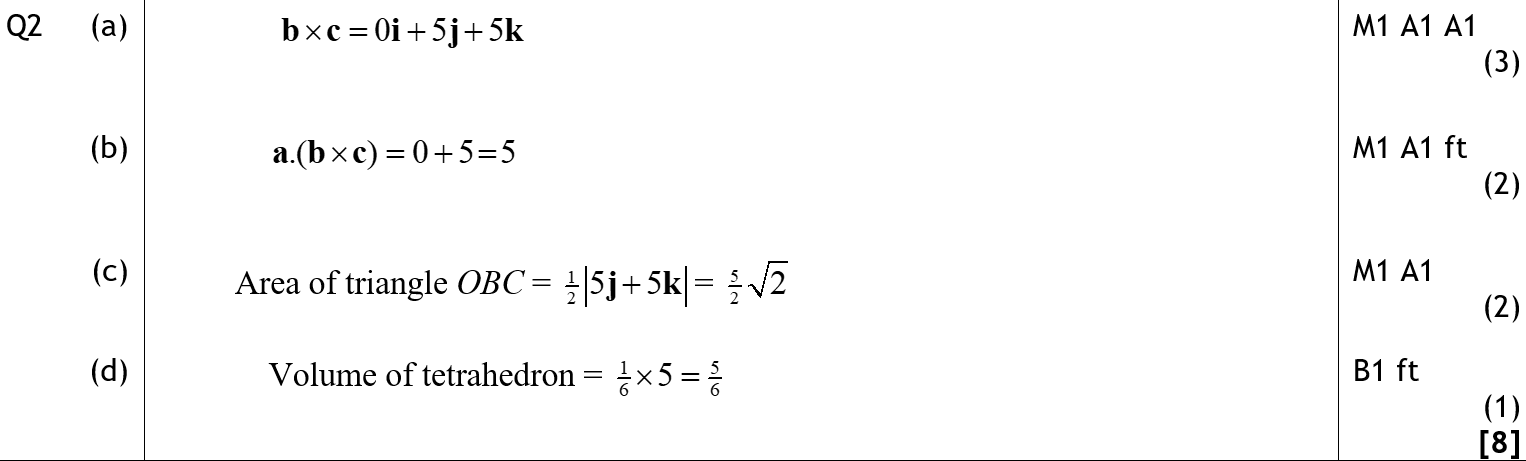 A
B
C
D
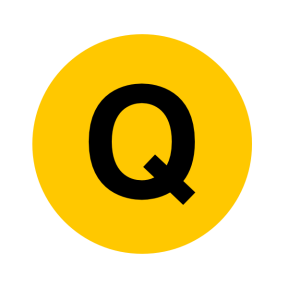 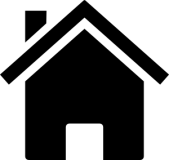 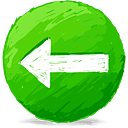 June 2011
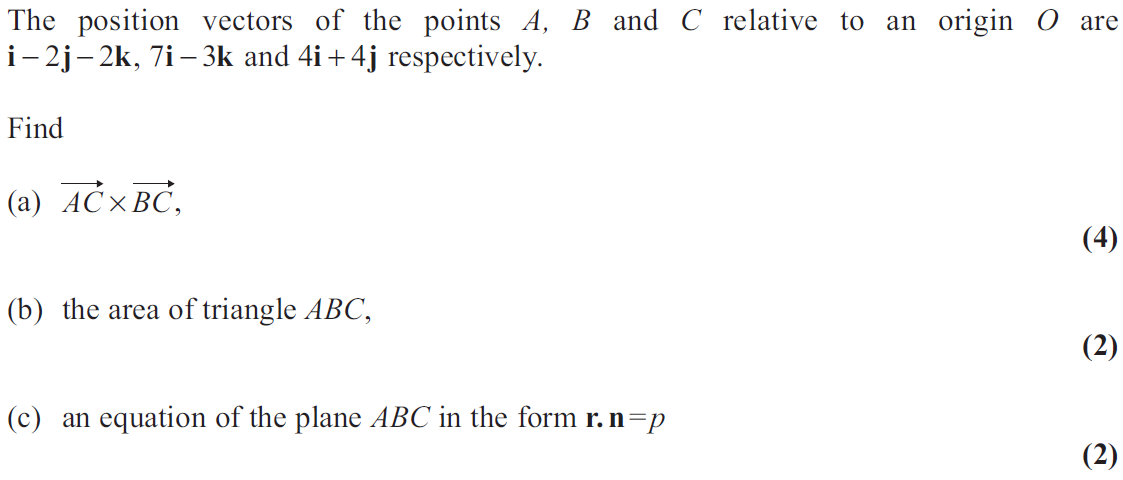 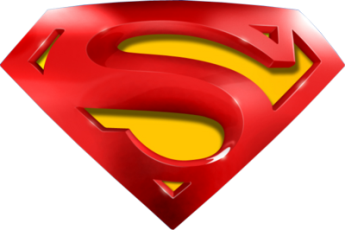 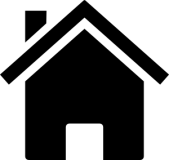 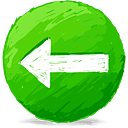 June 2011
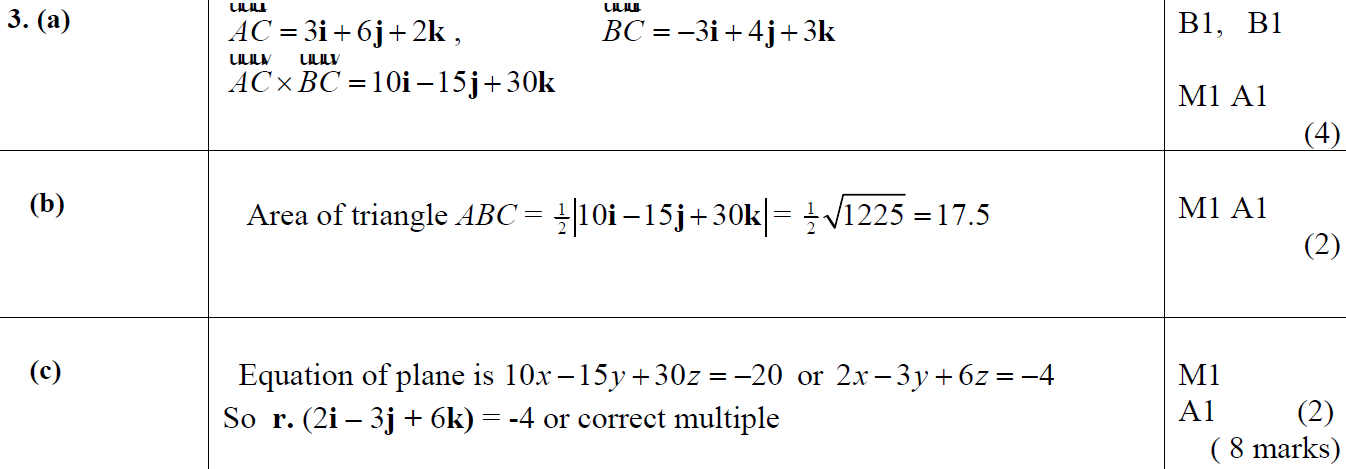 A
B
C
A notes
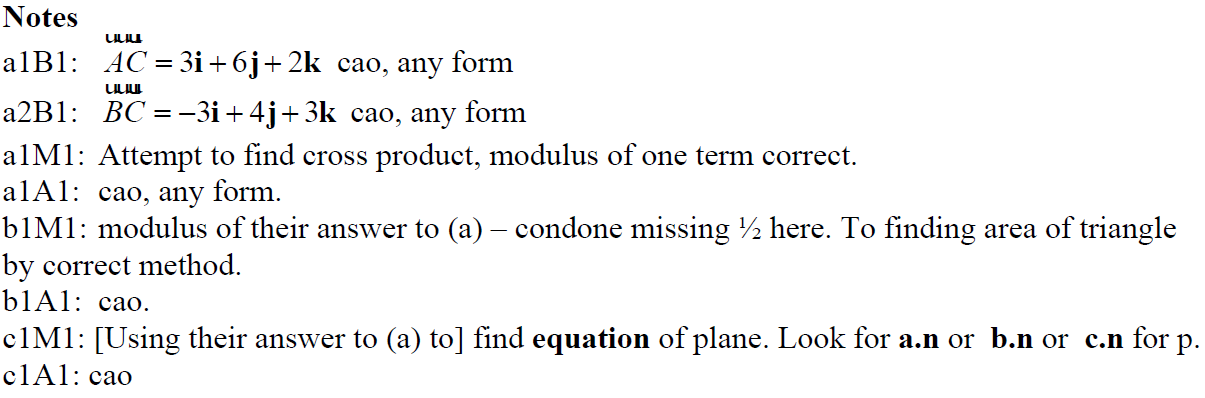 B notes
C notes
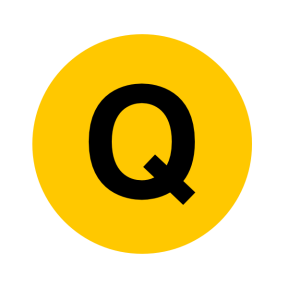 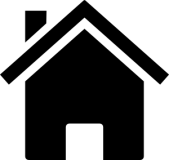 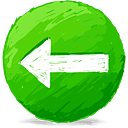 June 2013
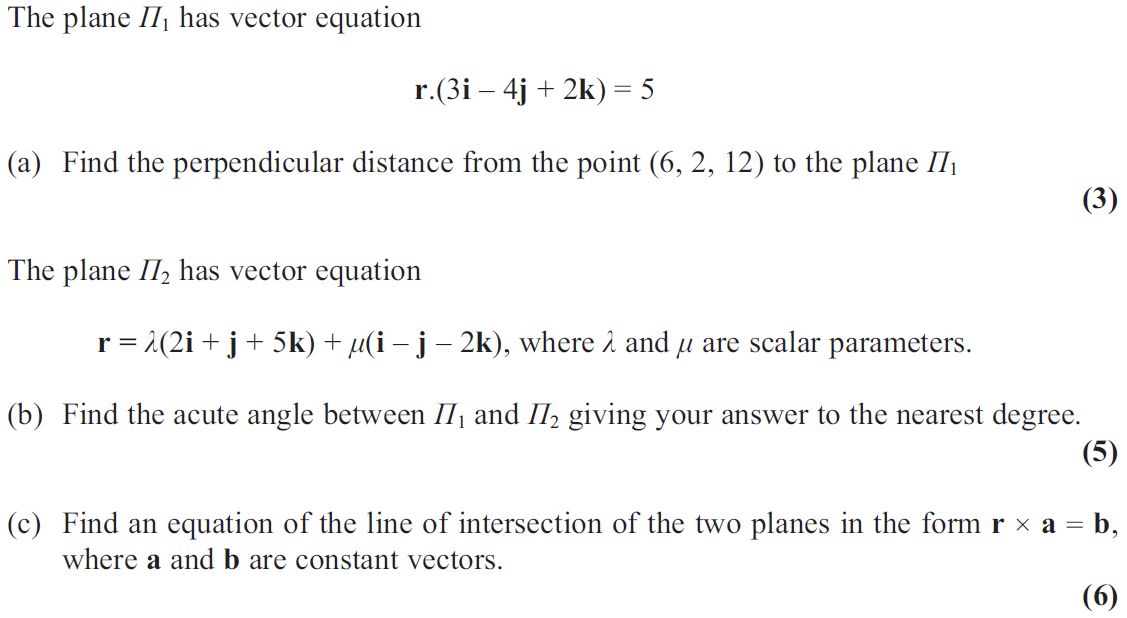 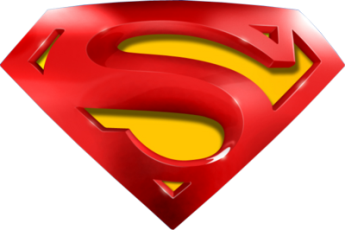 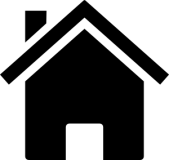 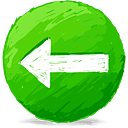 June 2013
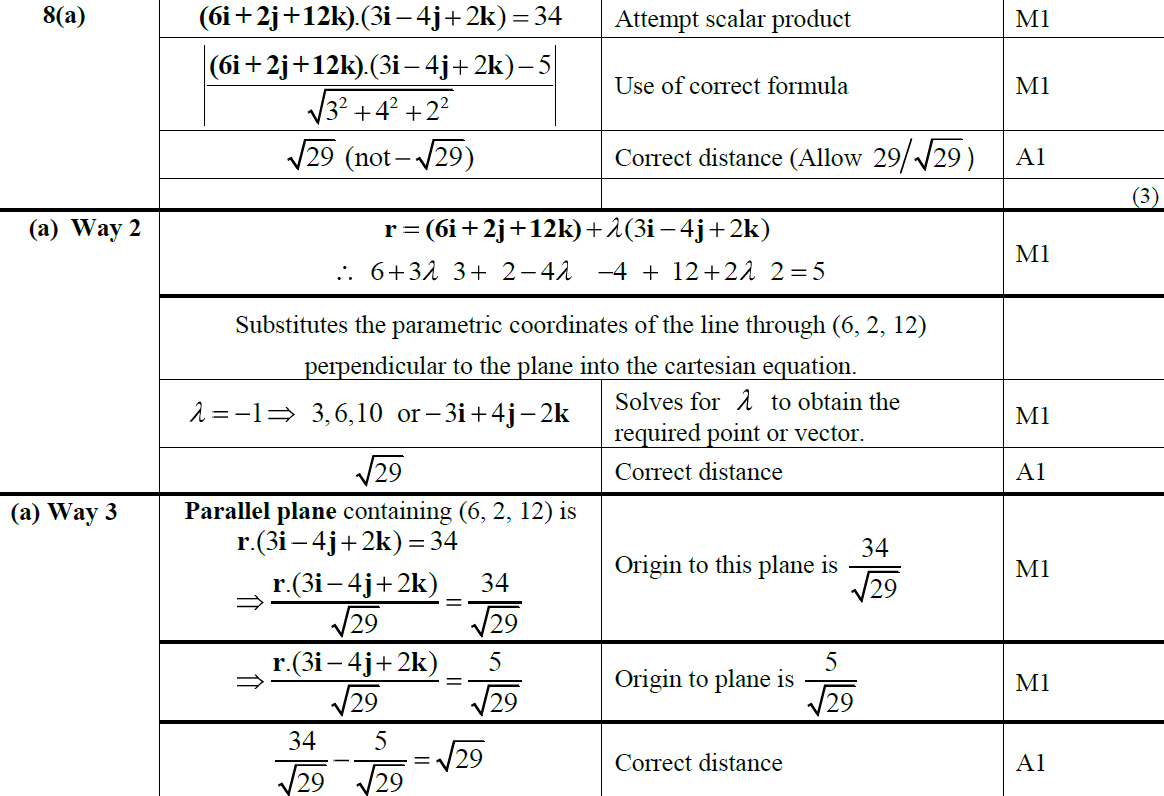 A
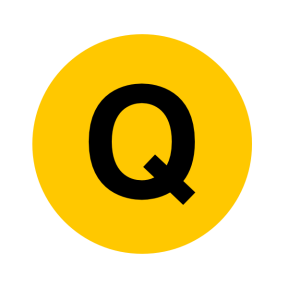 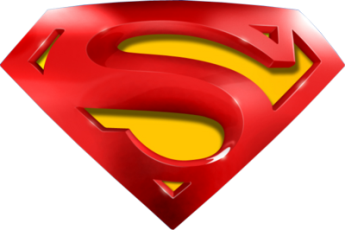 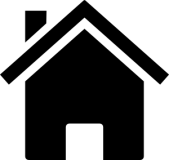 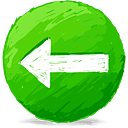 June 2013
B
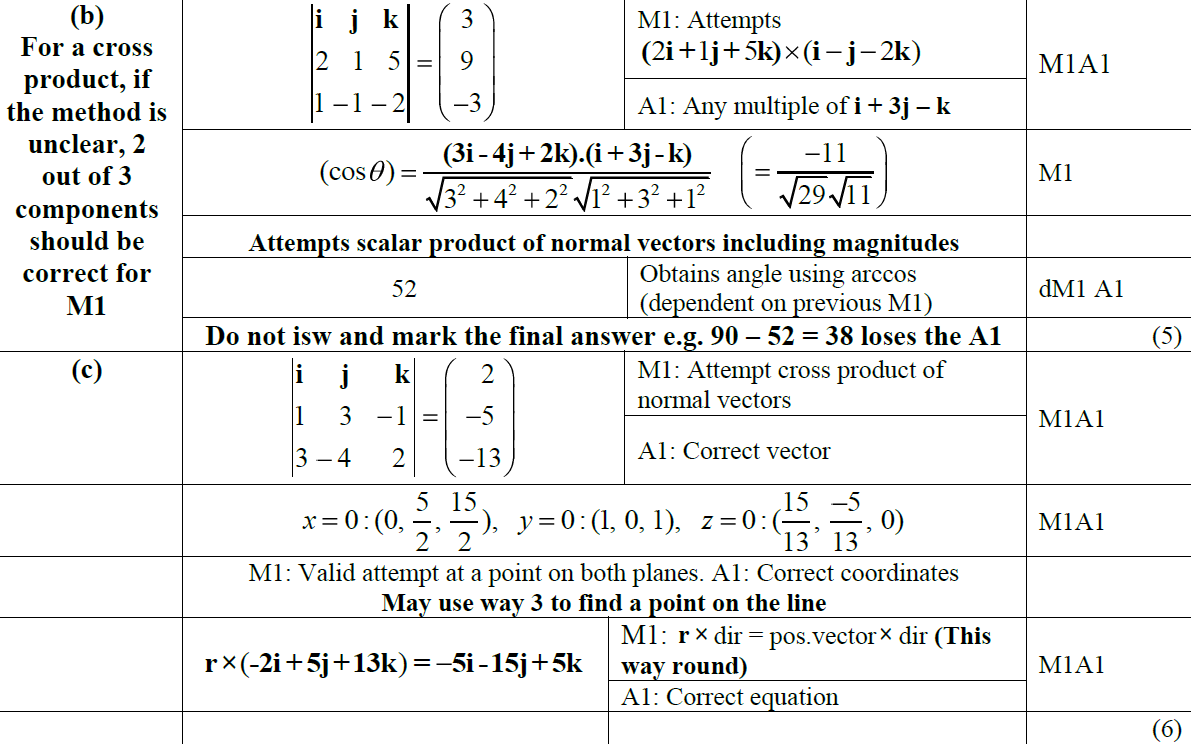 C
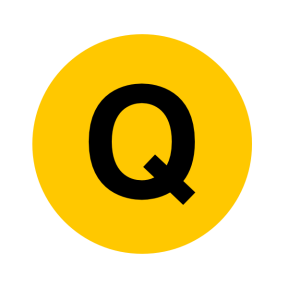 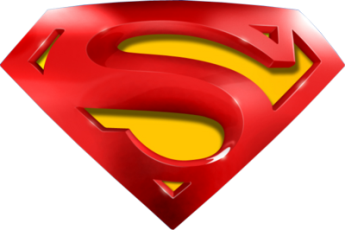 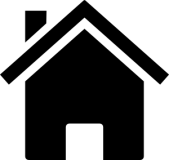 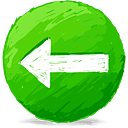 June 2013
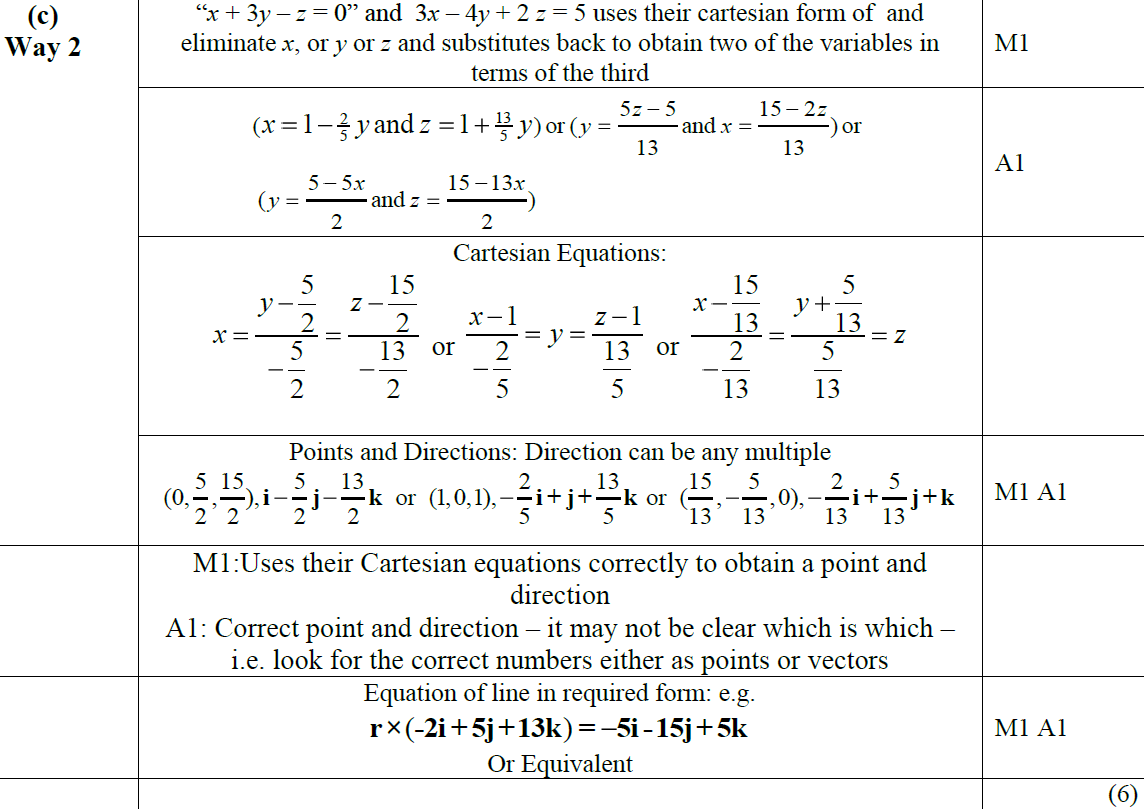 C Alternative 1
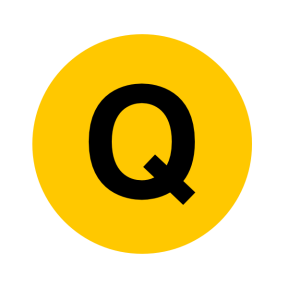 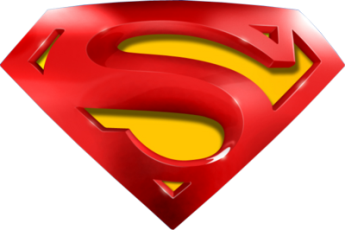 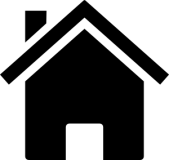 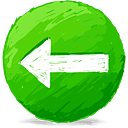 June 2013
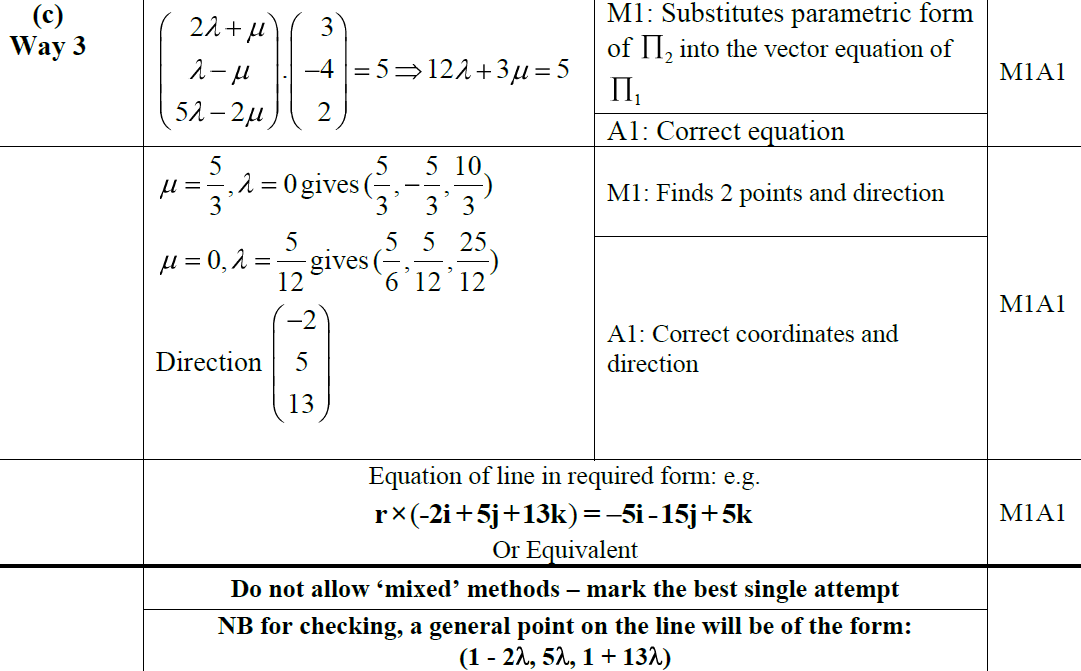 C Alternative 2
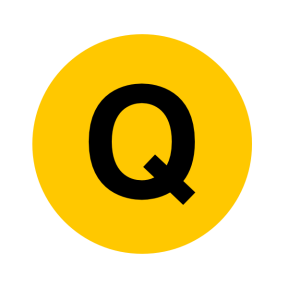 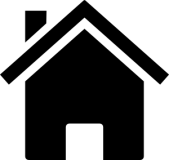 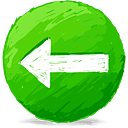 June 2013 (Withdrawn)
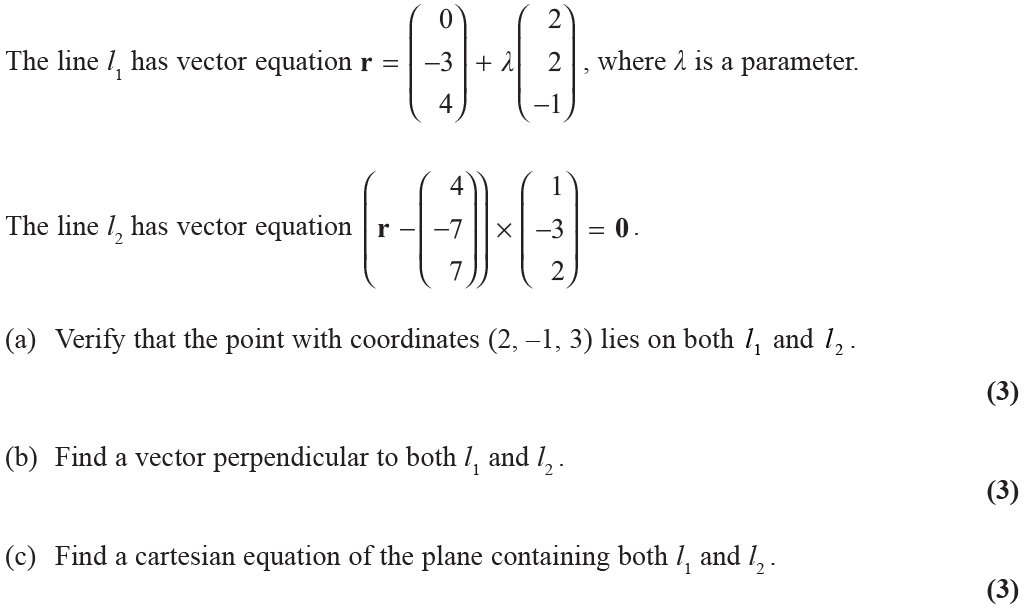 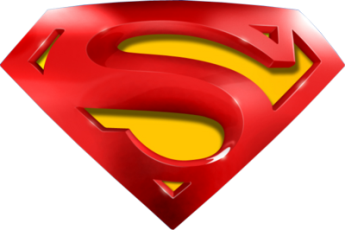 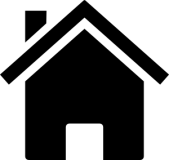 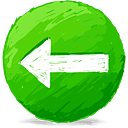 June 2013 (Withdrawn)
A
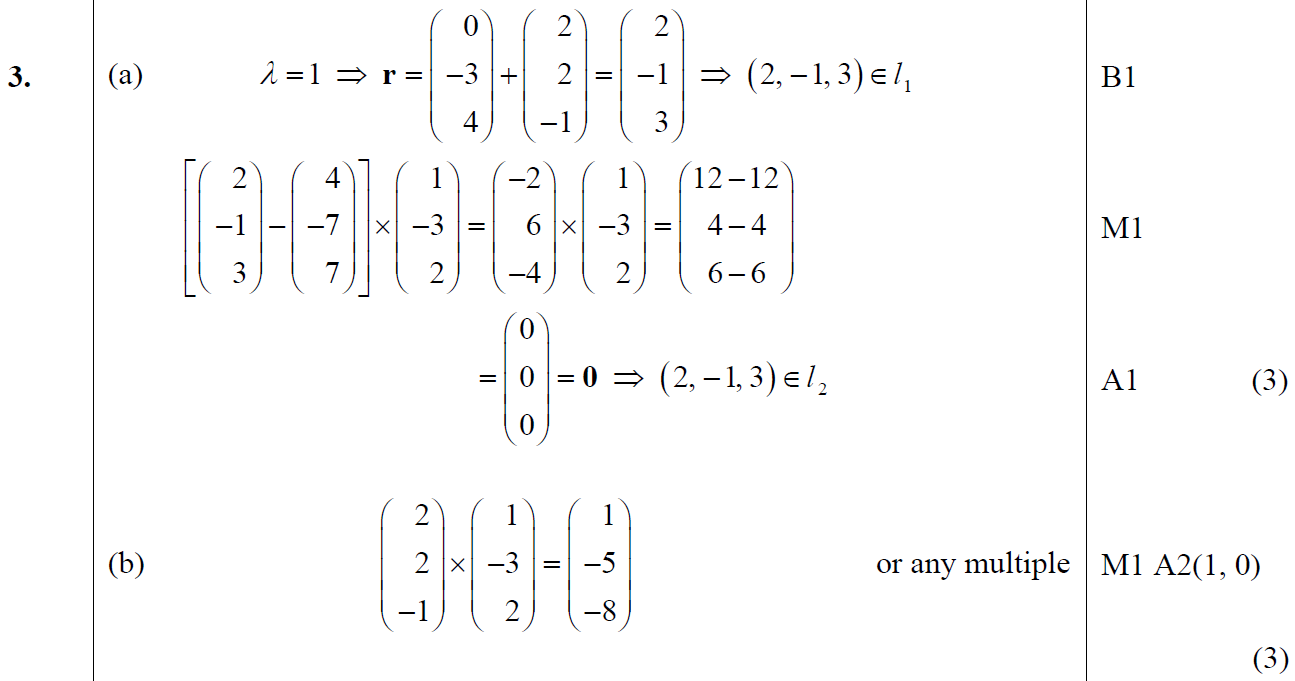 B
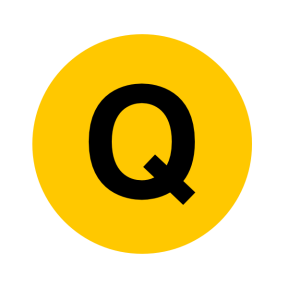 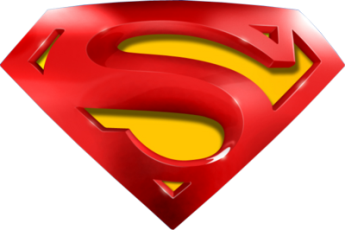 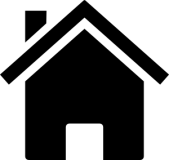 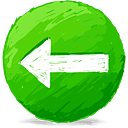 June 2013 (Withdrawn)
C
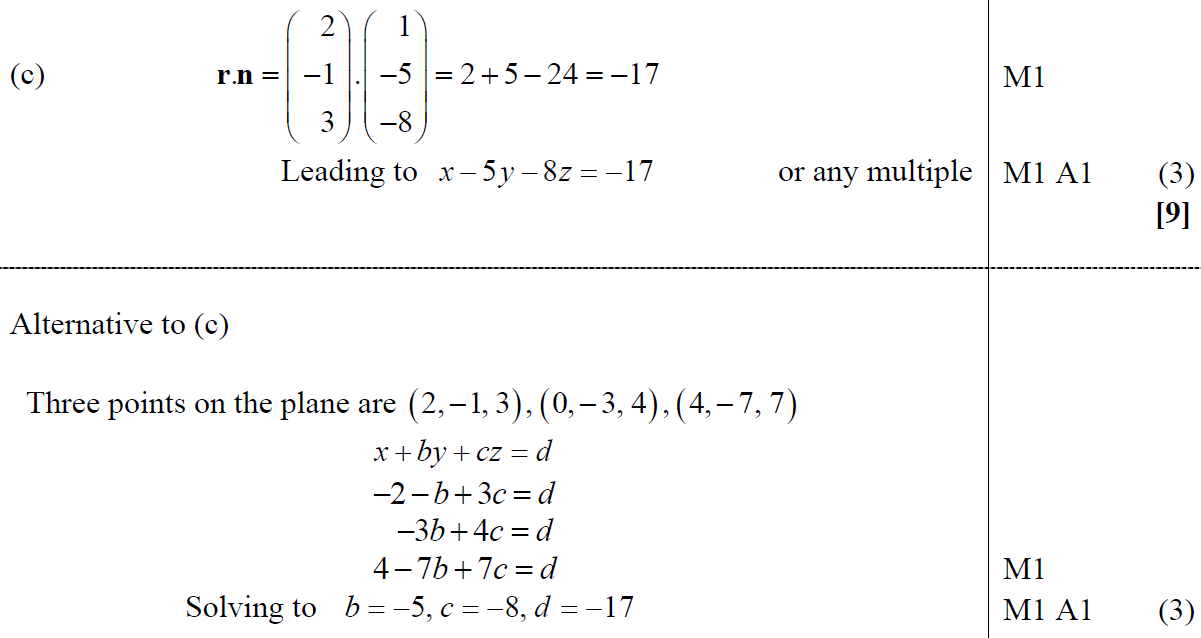 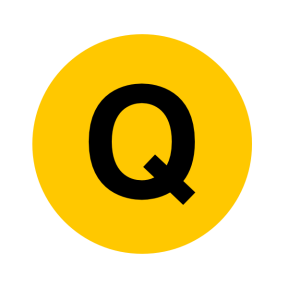 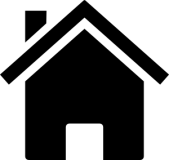 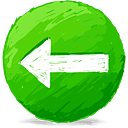 June 2014
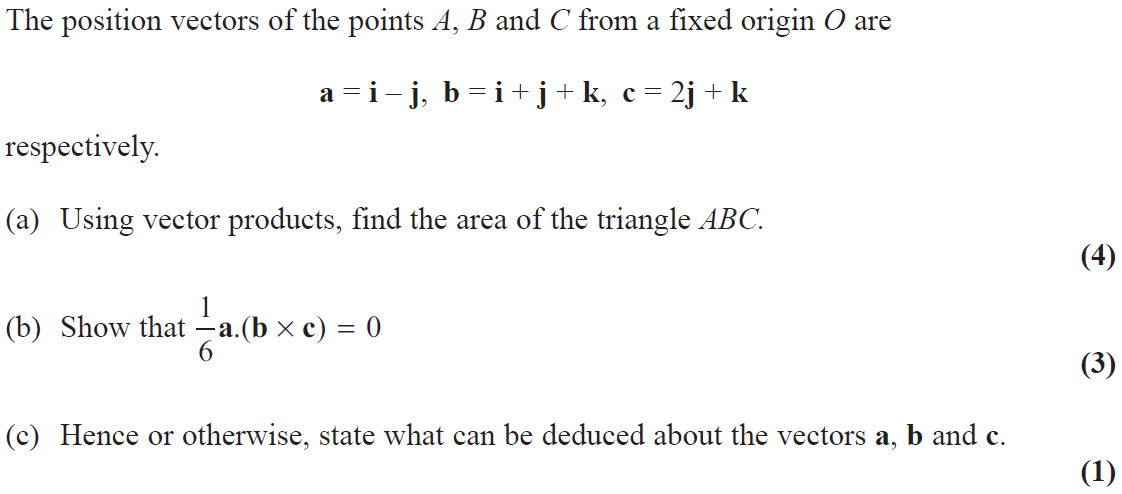 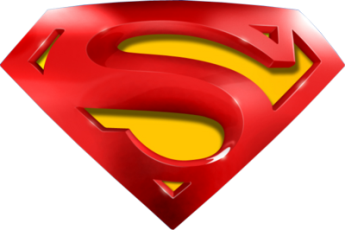 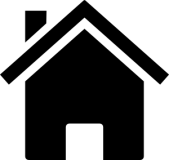 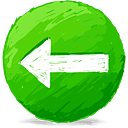 June 2014
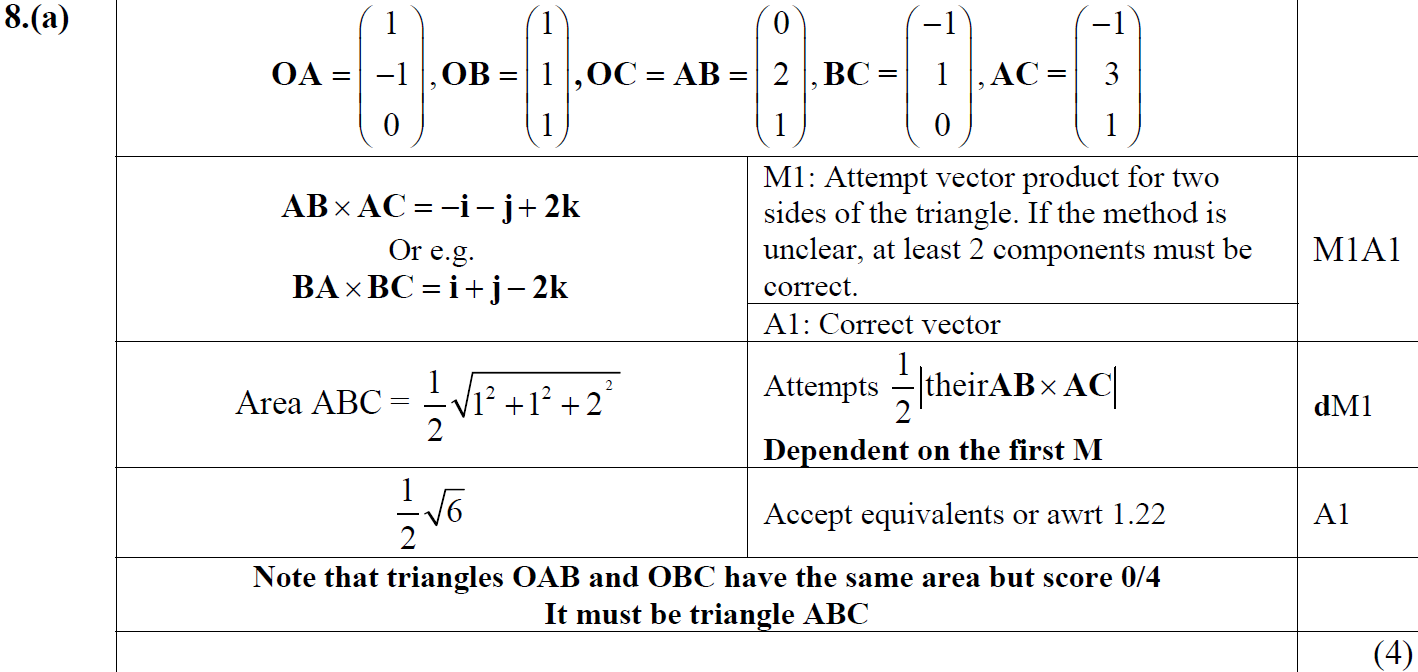 A
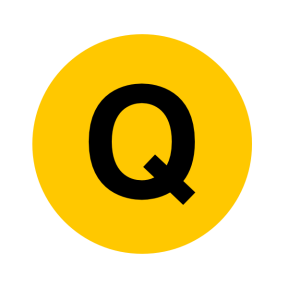 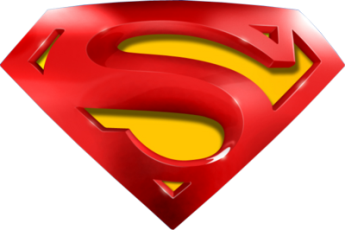 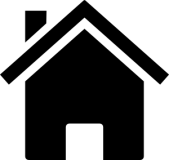 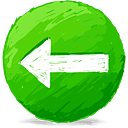 June 2014
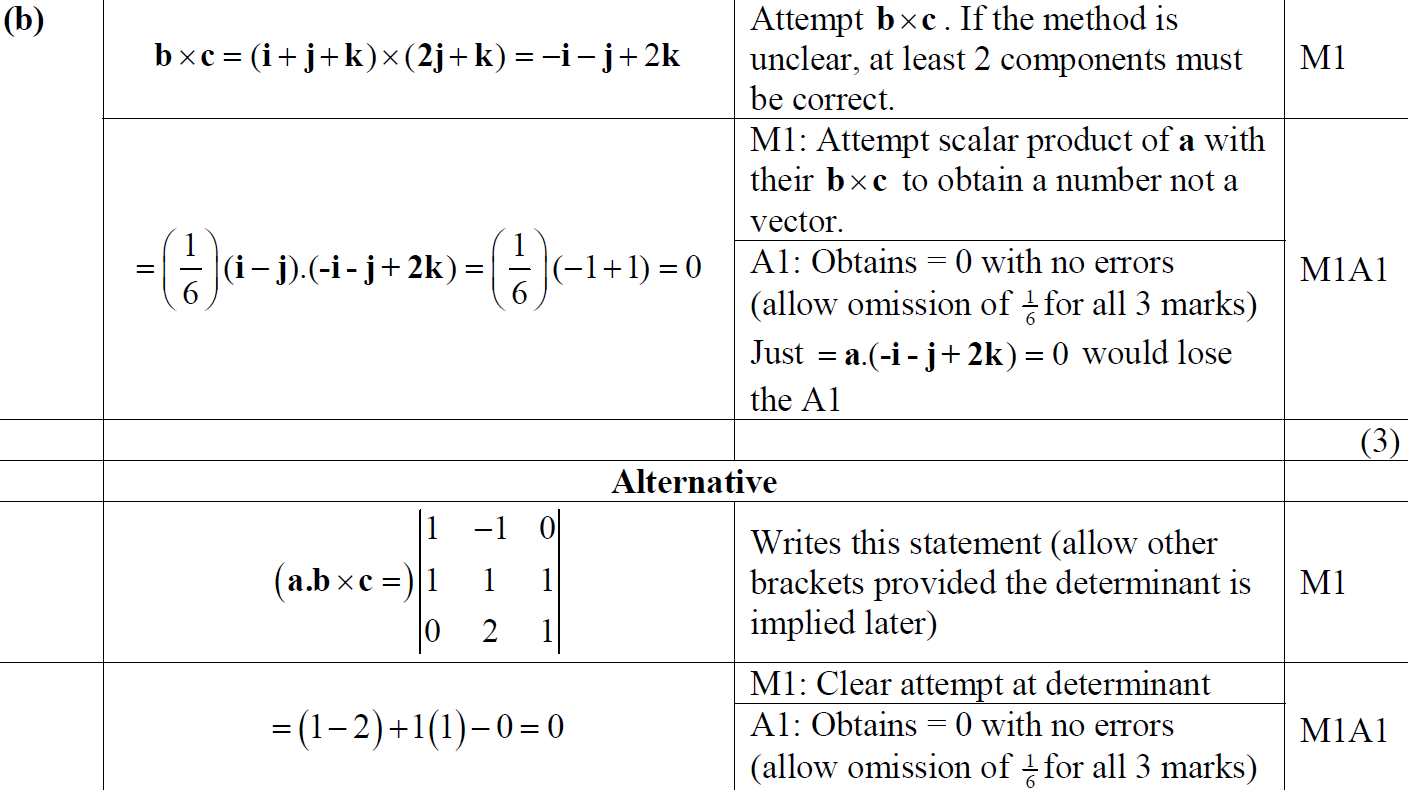 B
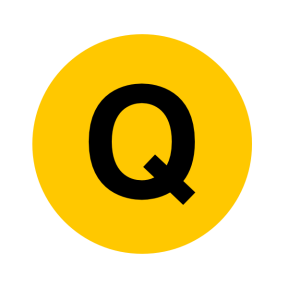 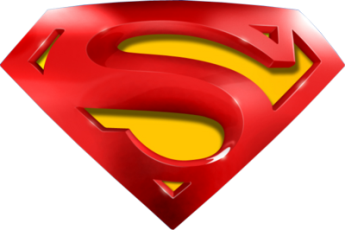 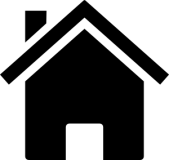 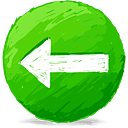 June 2014
C
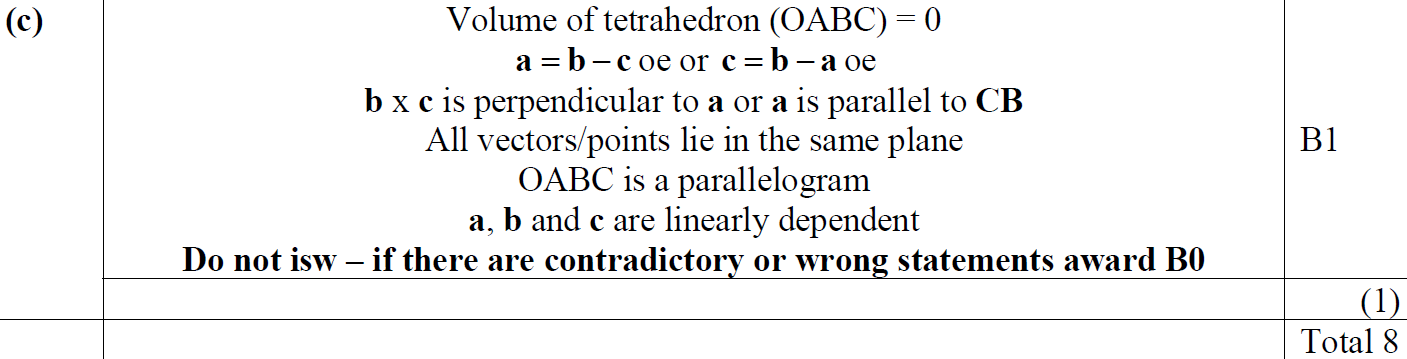 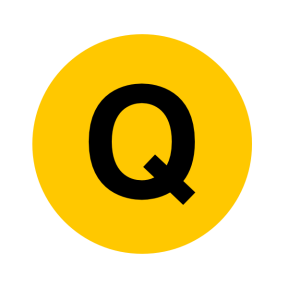 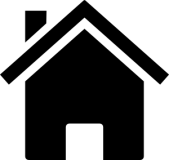 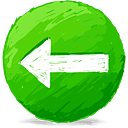 June 2016
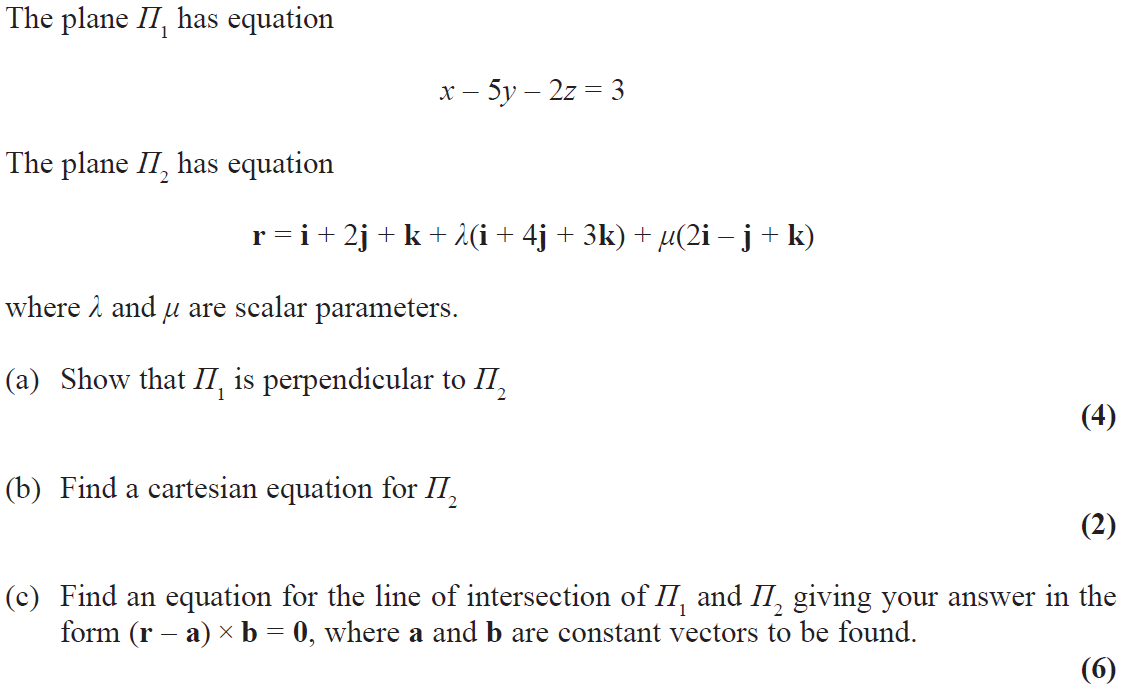 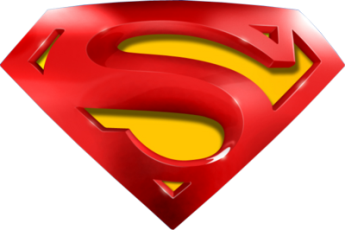 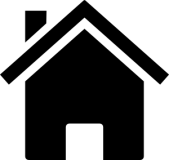 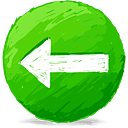 June 2016
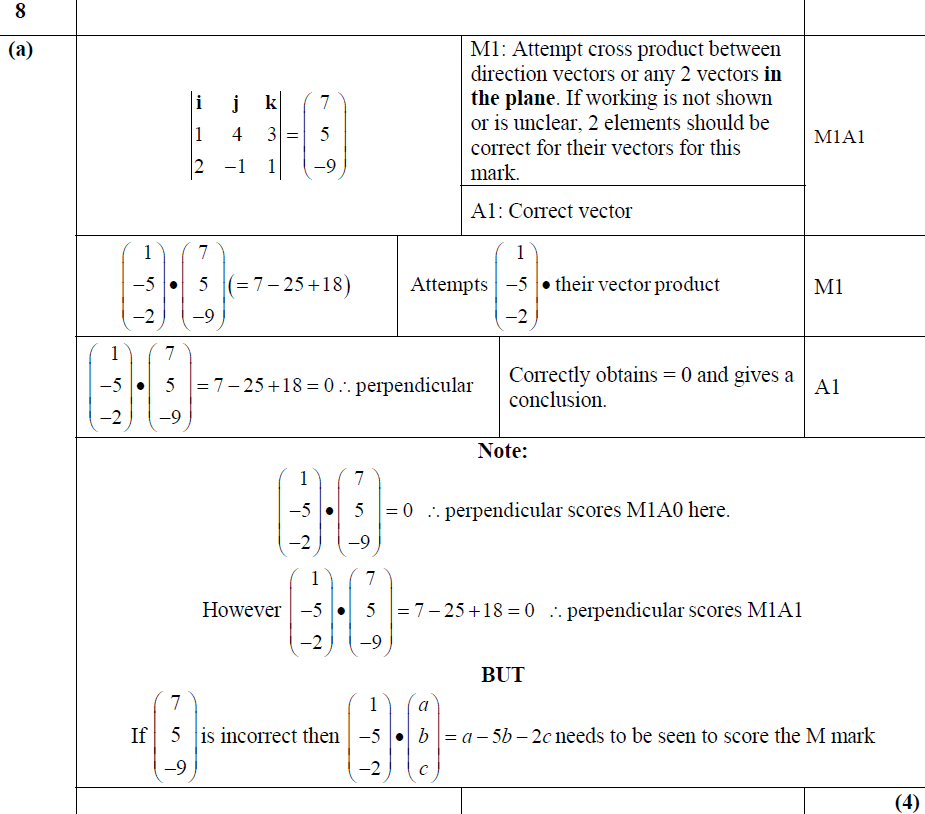 A
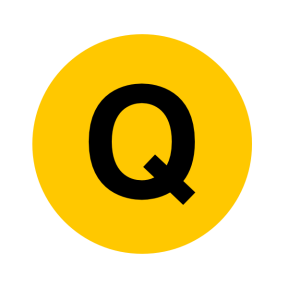 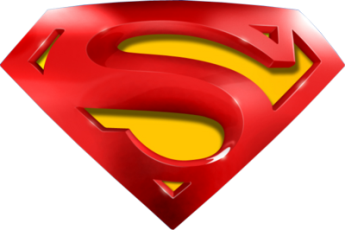 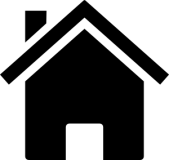 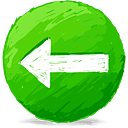 June 2016
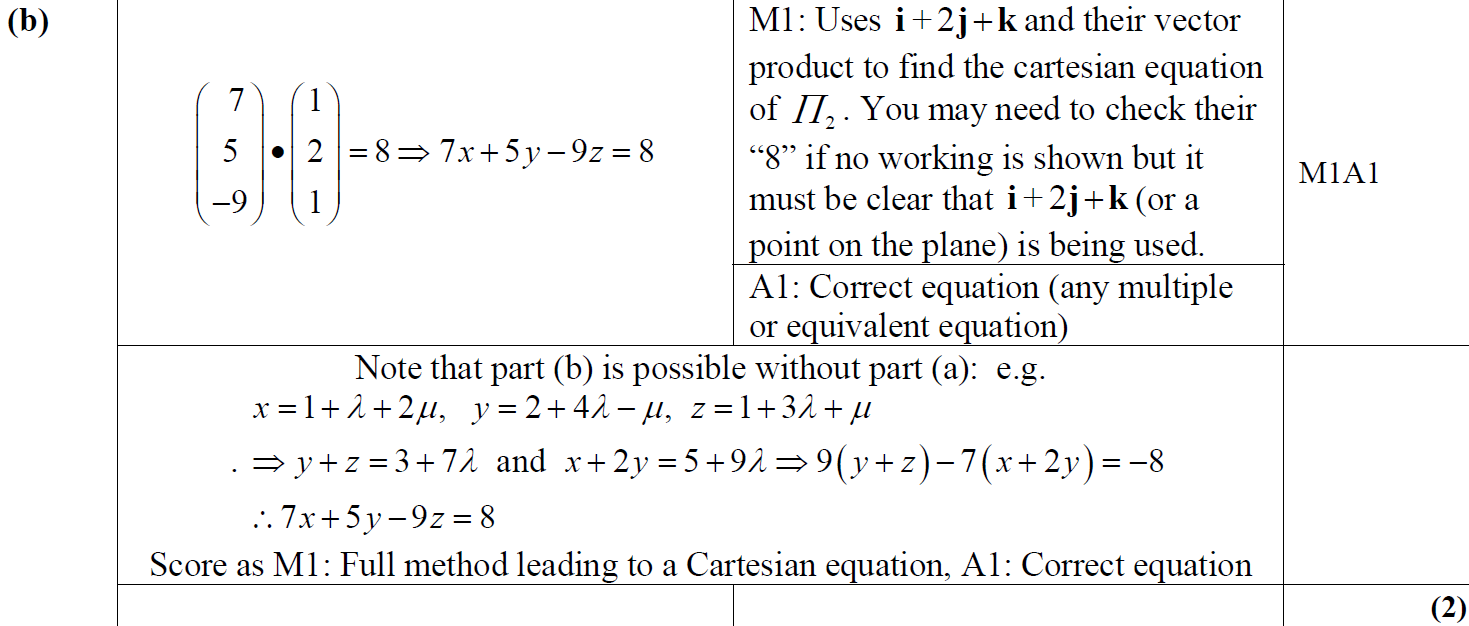 B
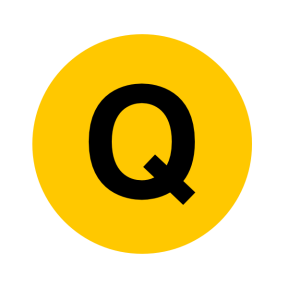 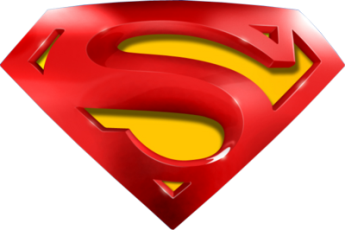 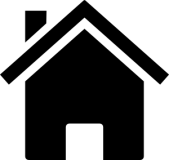 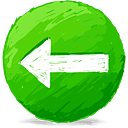 June 2016
C
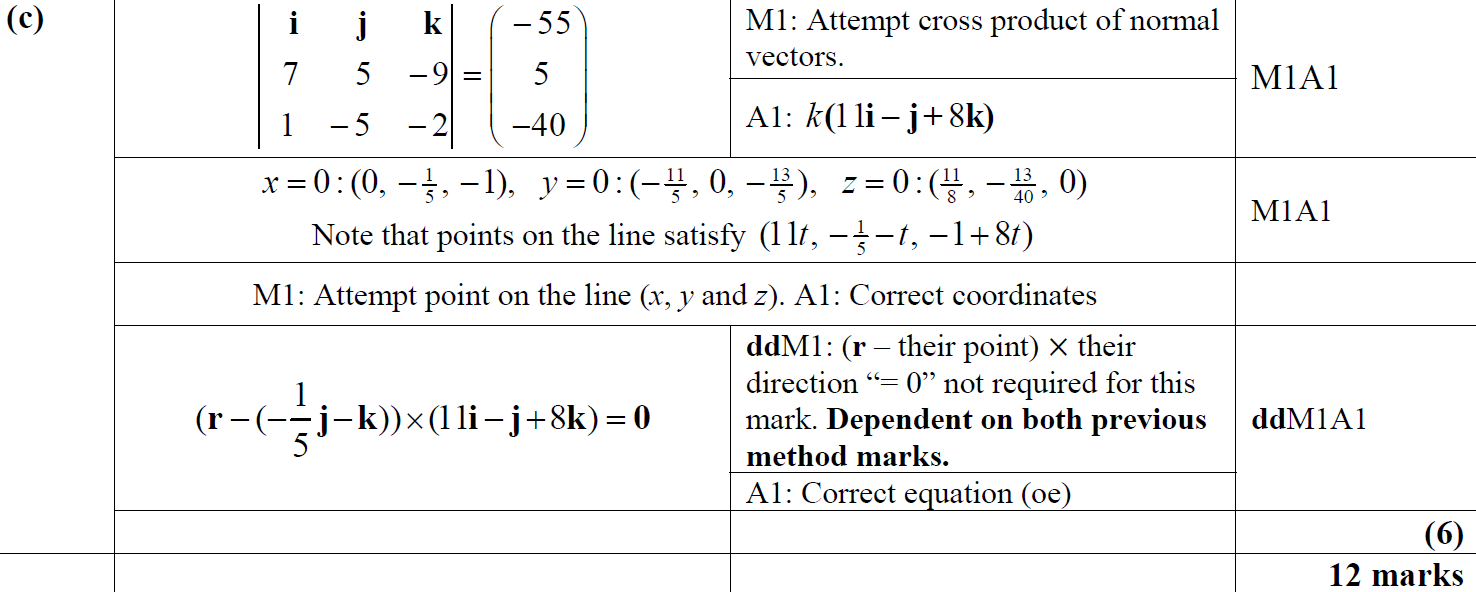 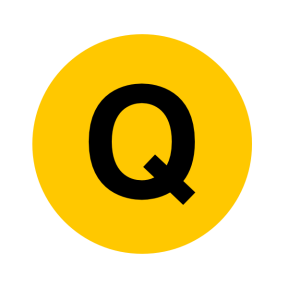 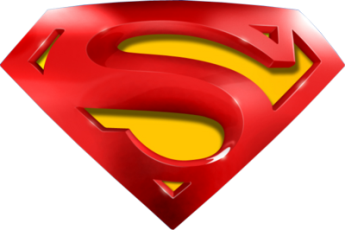 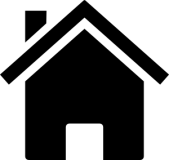 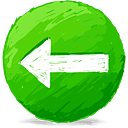 June 2016
C Alternative 1 by Simultaneous Equations
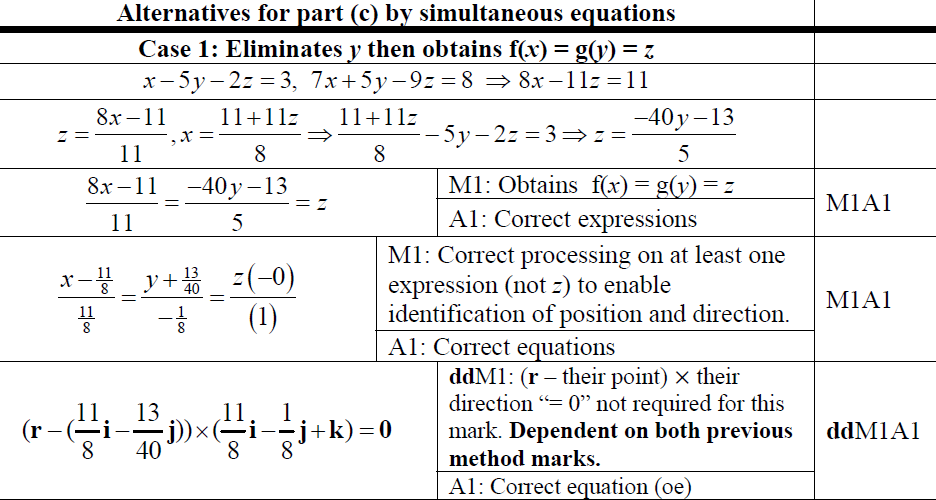 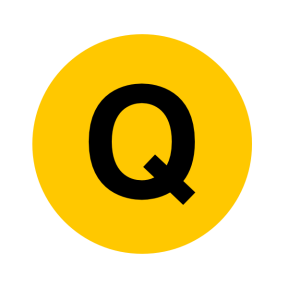 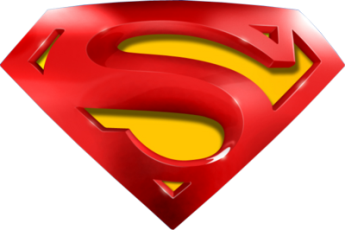 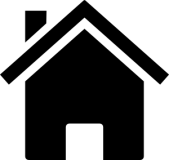 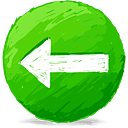 June 2016
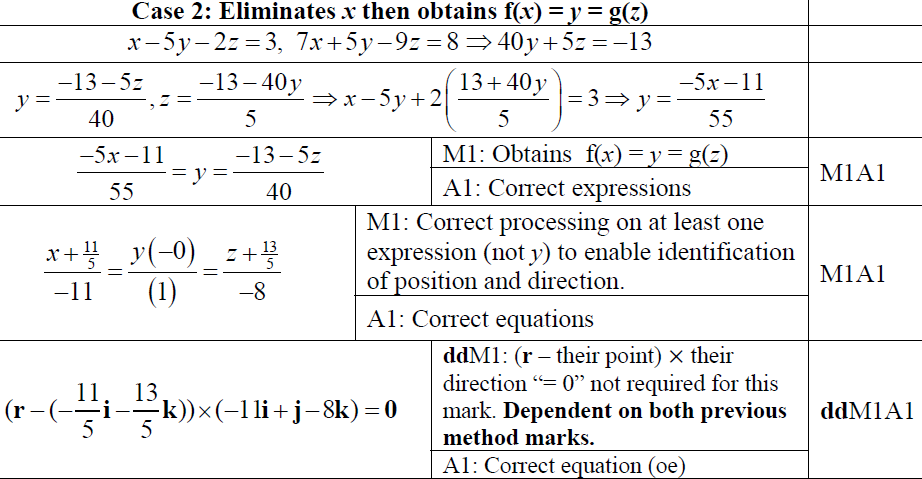 C Alternative 2 by Simultaneous Equations
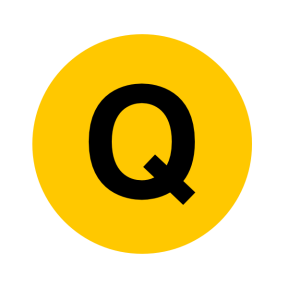 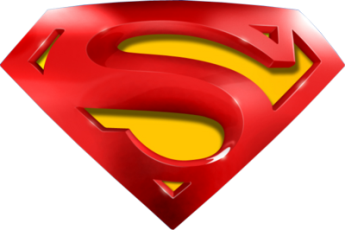 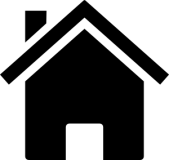 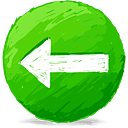 June 2016
C Alternative 3 by Simultaneous Equations
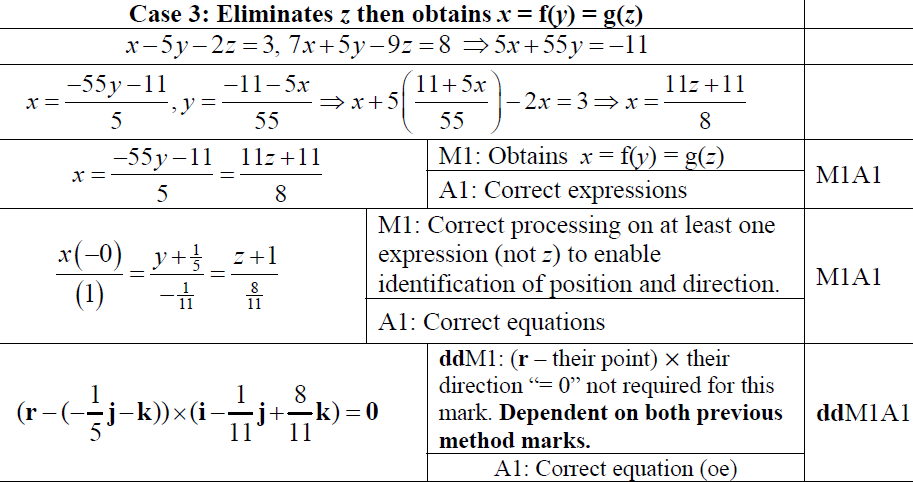 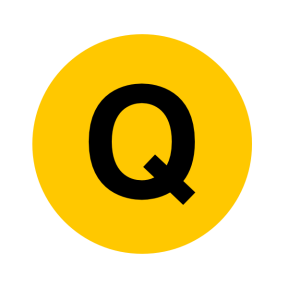 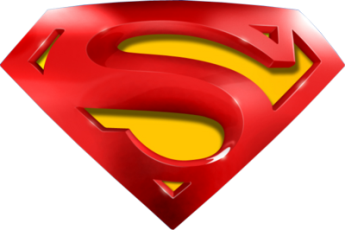 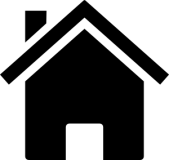 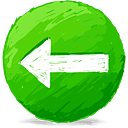 June 2016
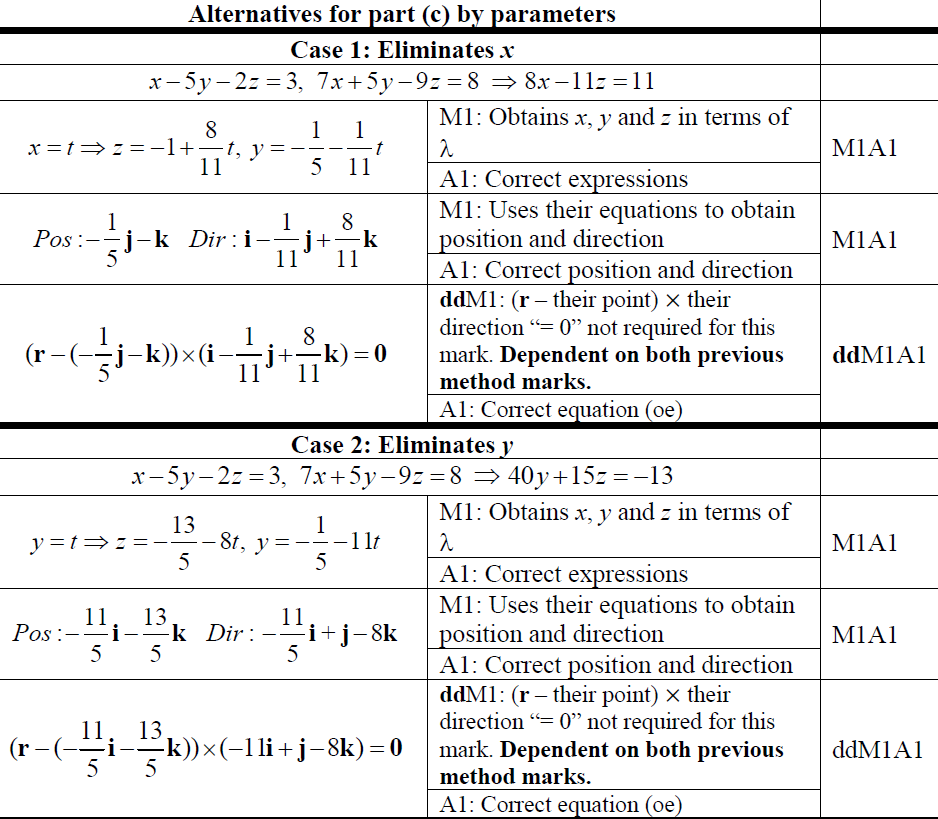 C Alternatives 1 & 2 by Parameters
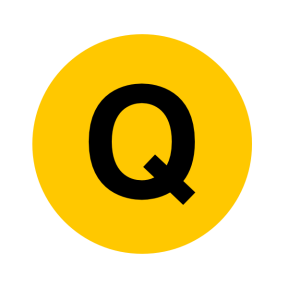 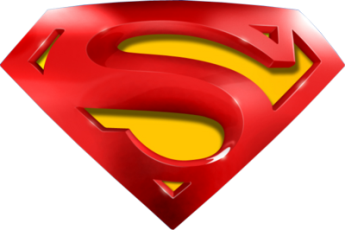 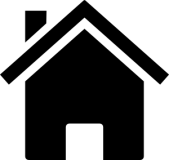 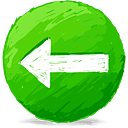 June 2016
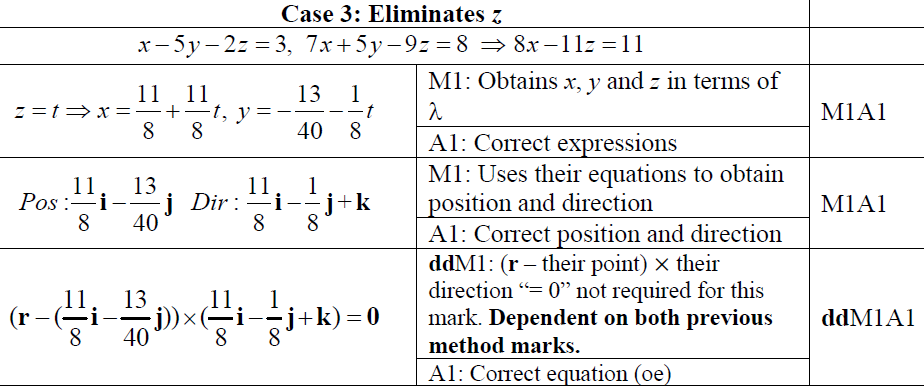 C Alternative 3 by Parameters
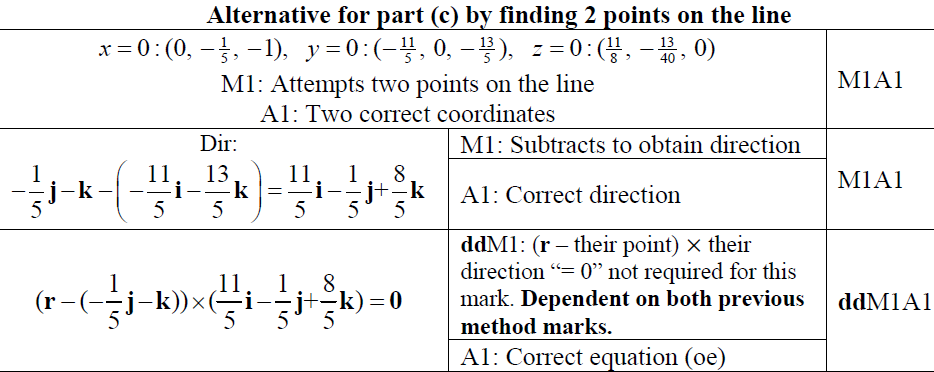 C Alternative by 2 Points on a Line
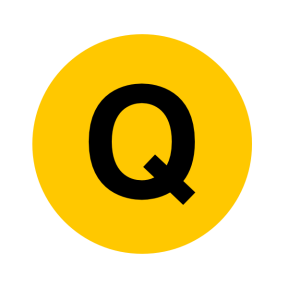 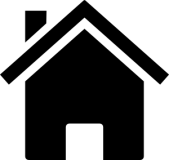 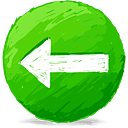 Old Spec Q’s
Vectors
SAM
SAM
2018
2019
2019
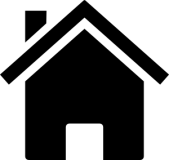 SAM
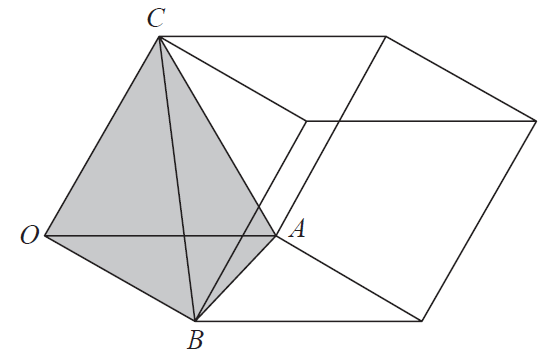 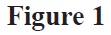 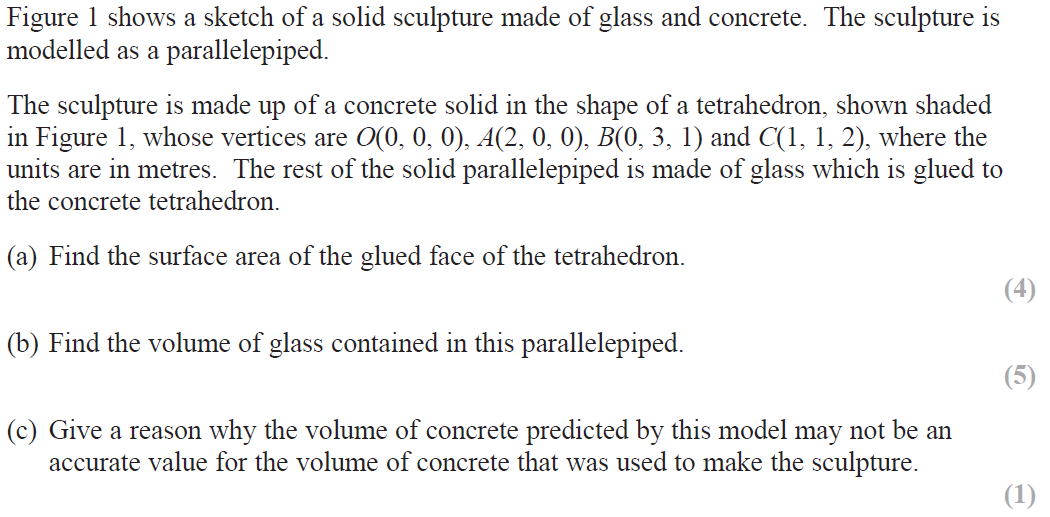 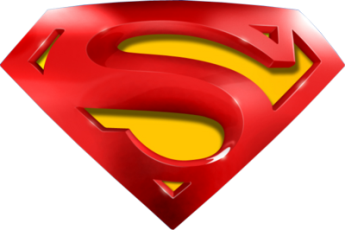 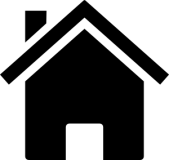 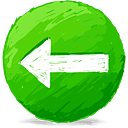 SAM
A
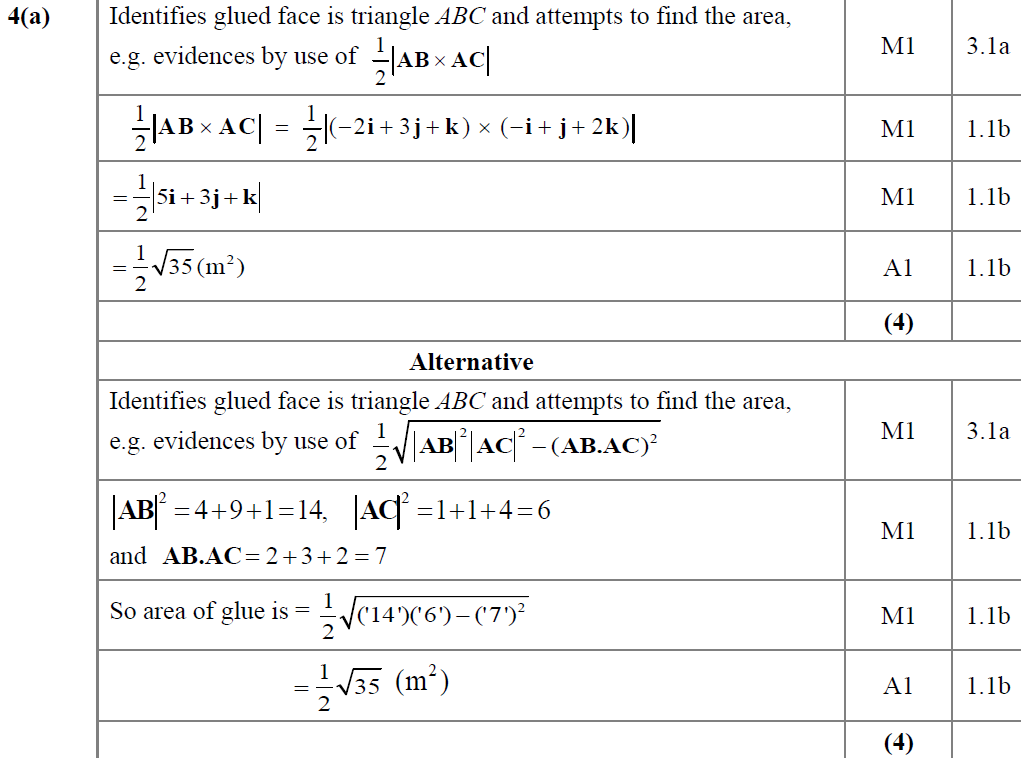 A Alternative
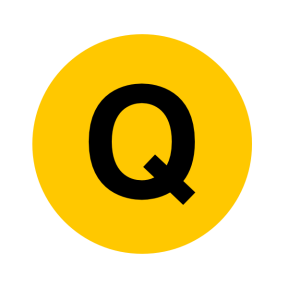 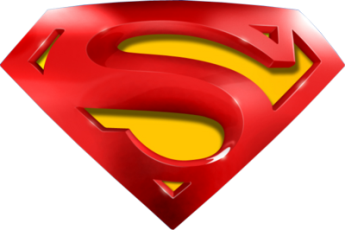 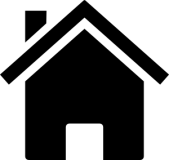 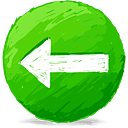 SAM
B
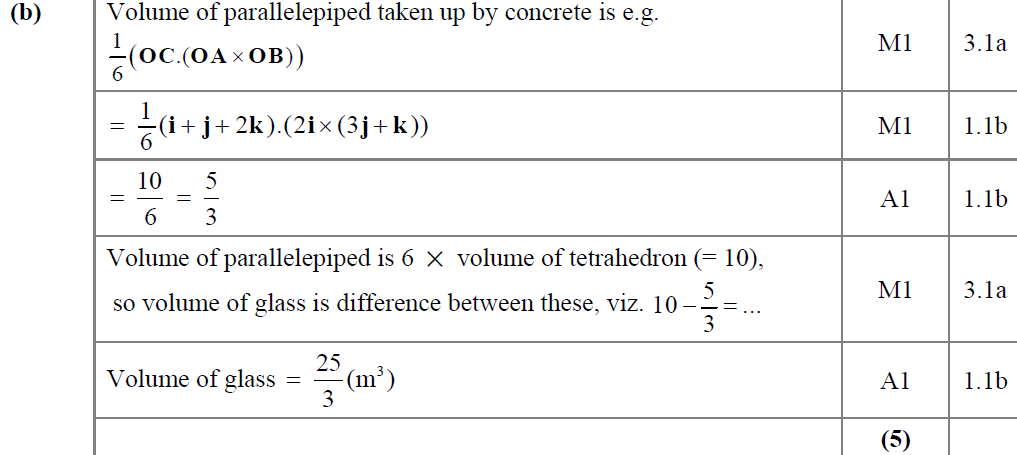 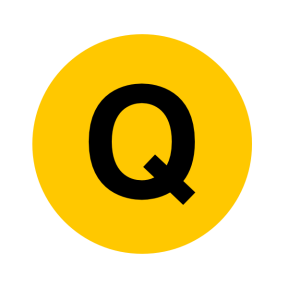 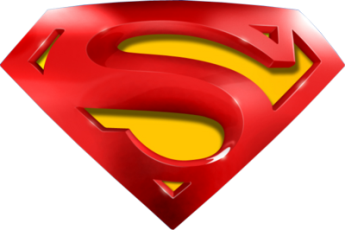 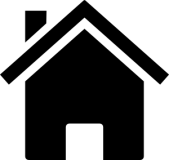 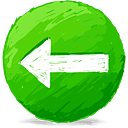 SAM
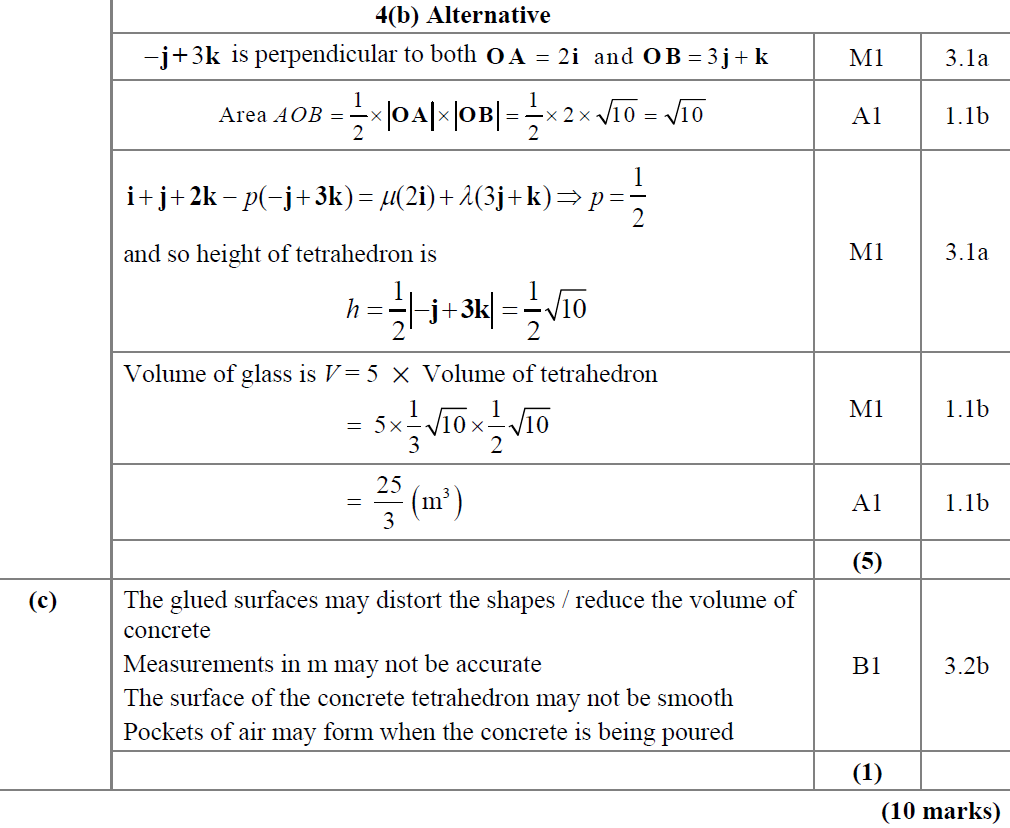 B Alternative
C
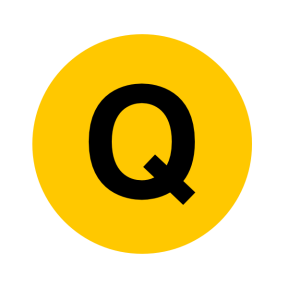 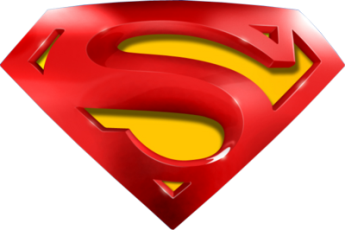 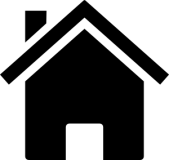 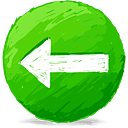 SAM
A notes
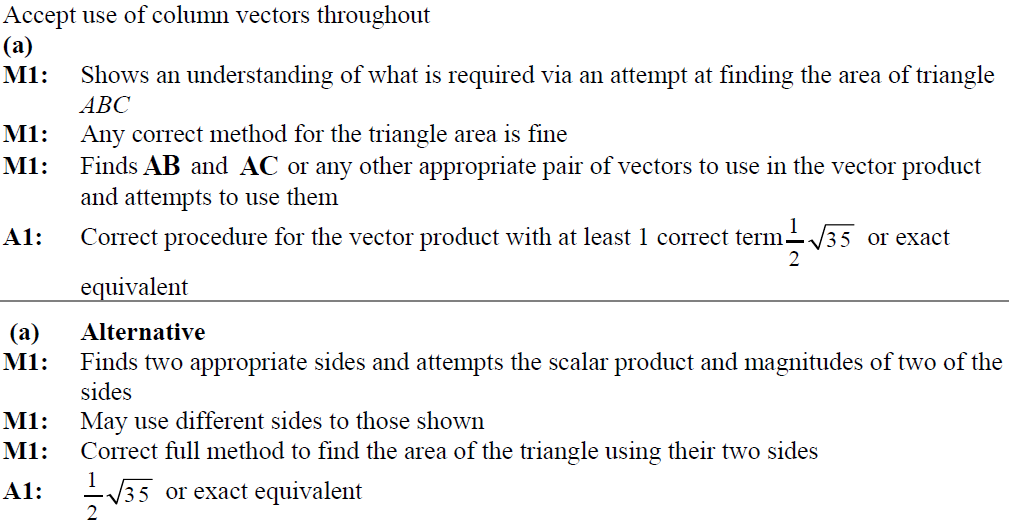 A Alternative notes
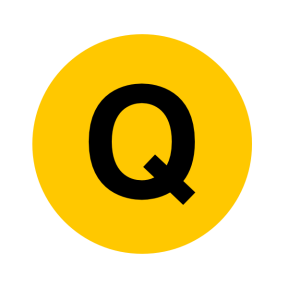 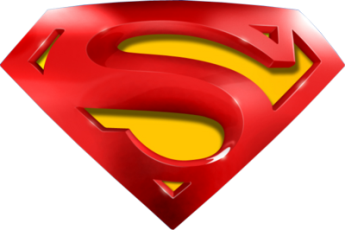 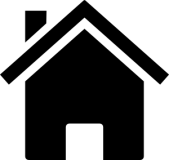 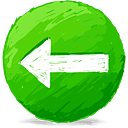 SAM
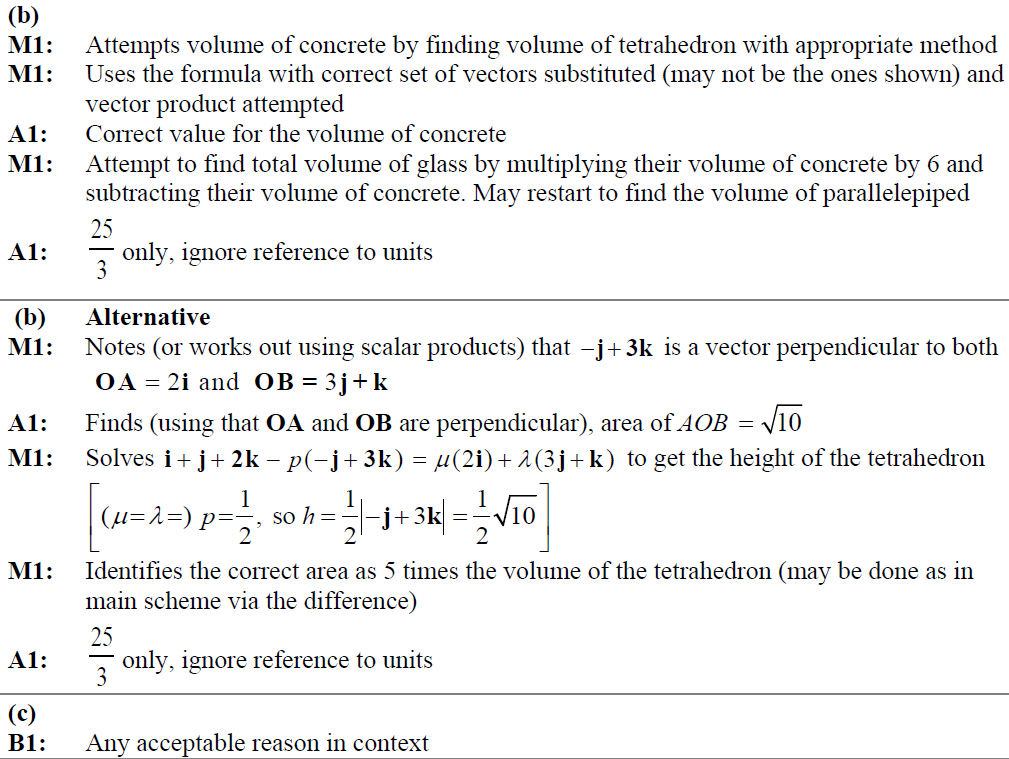 B notes
B Alternative notes
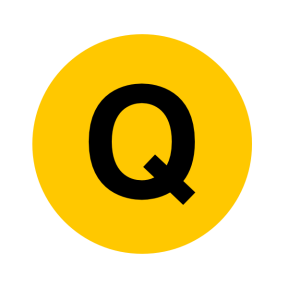 C notes
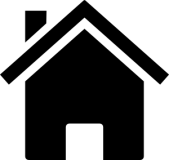 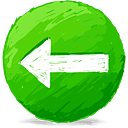 2018
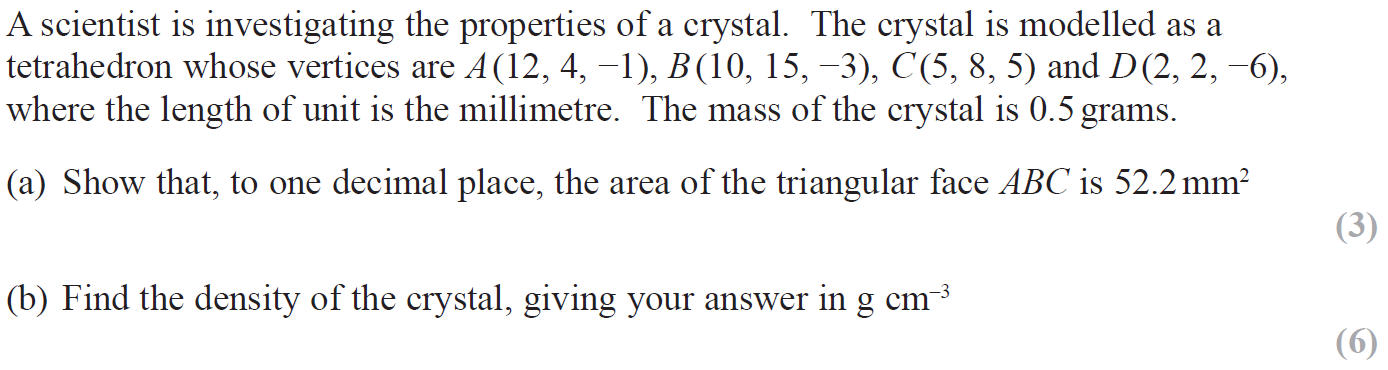 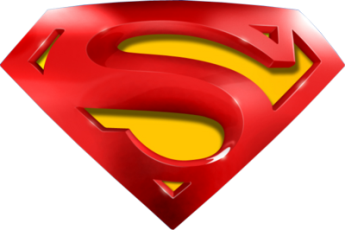 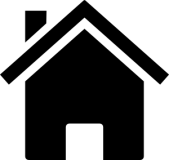 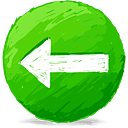 2018
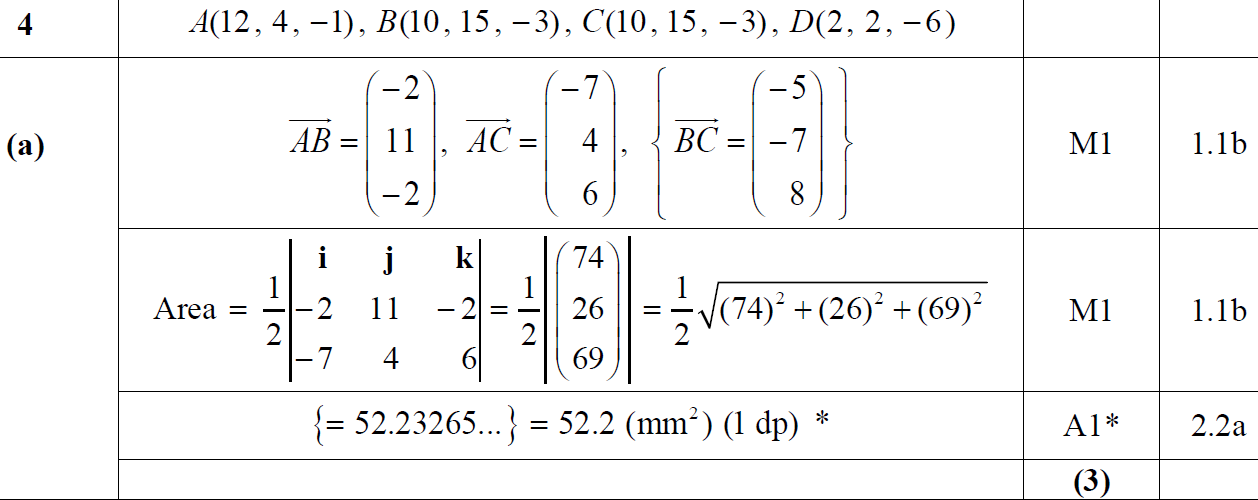 A
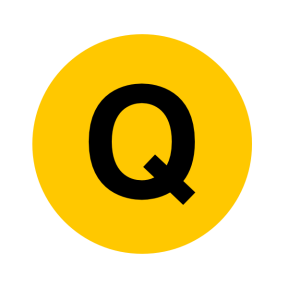 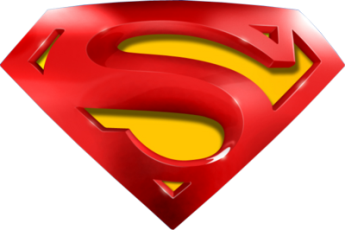 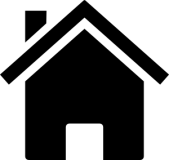 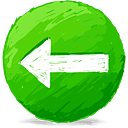 2018
B
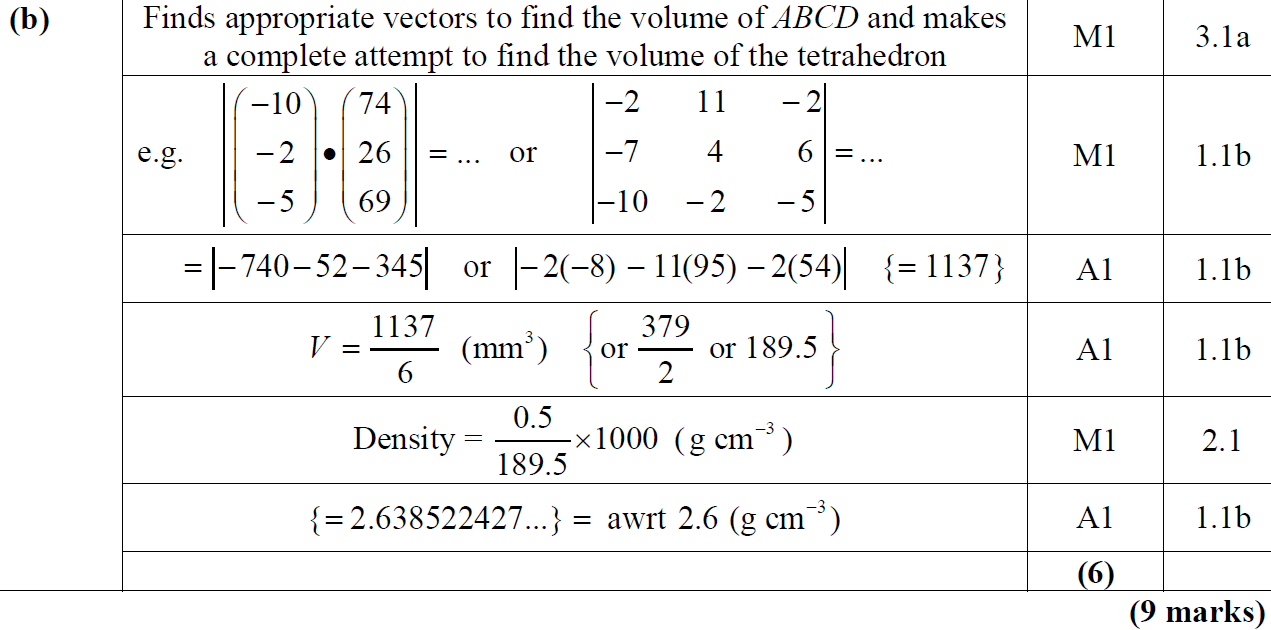 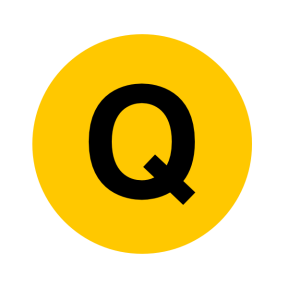 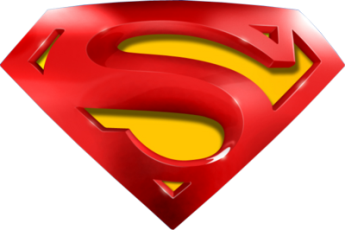 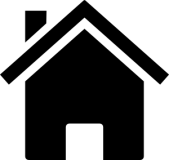 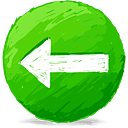 2018
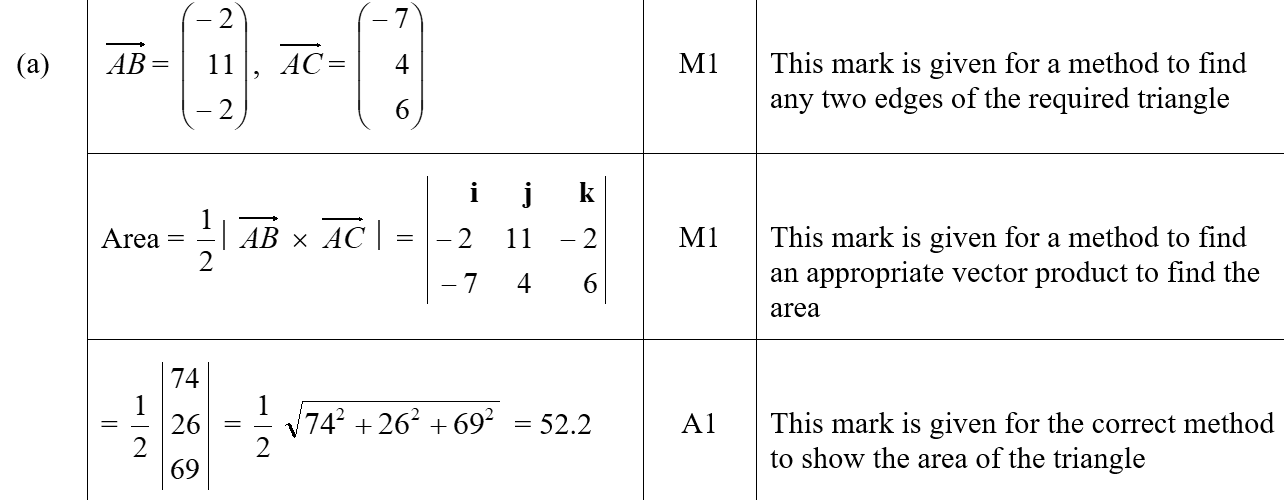 A (SF)
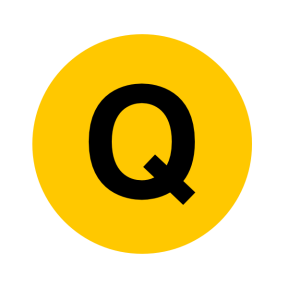 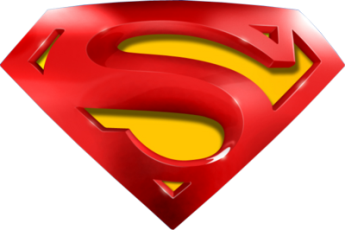 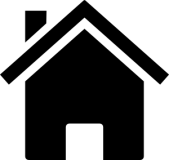 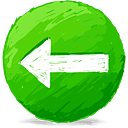 2018
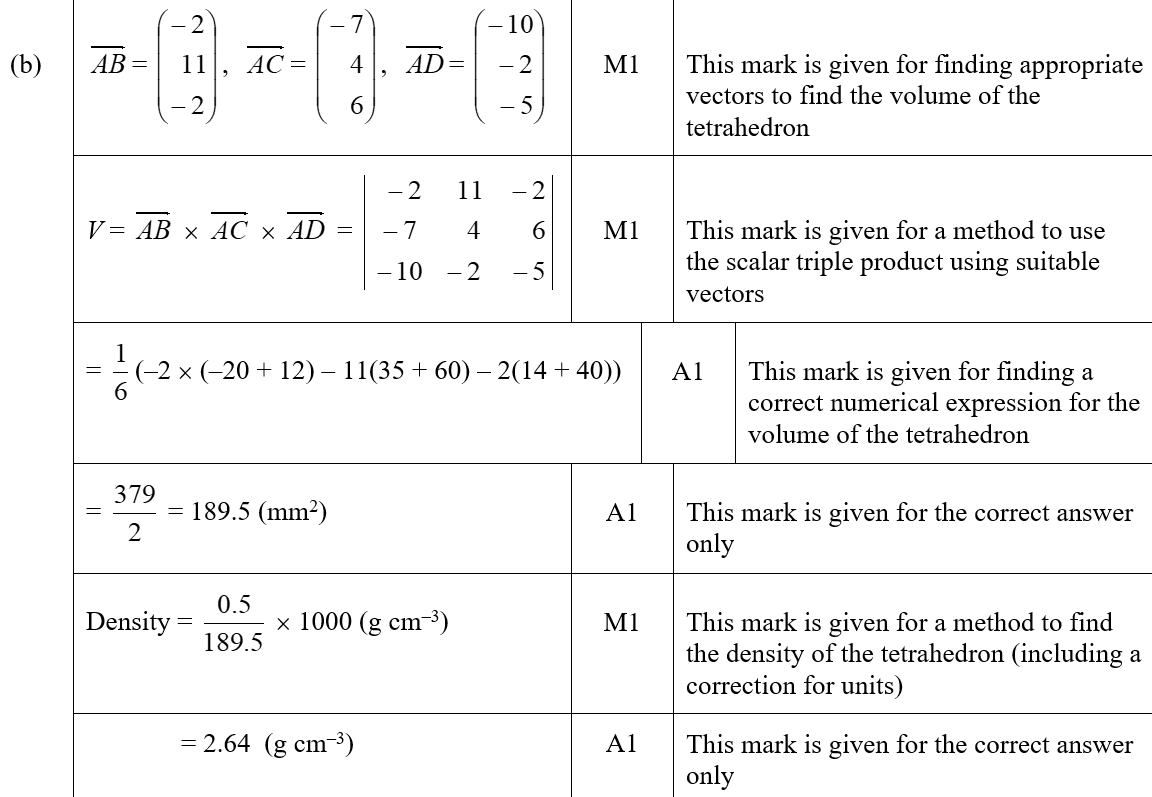 B (SF)
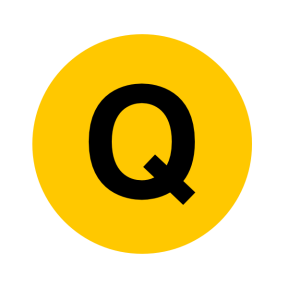 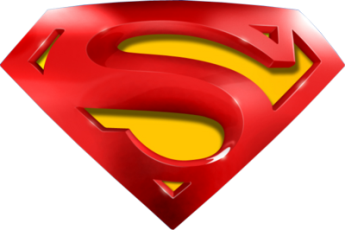 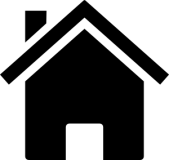 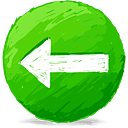 2018
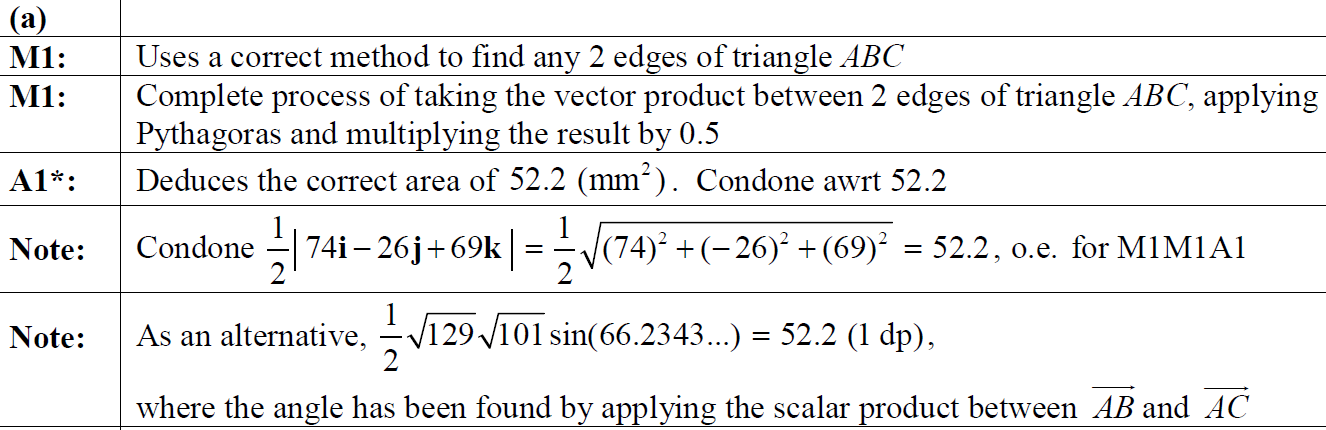 A notes
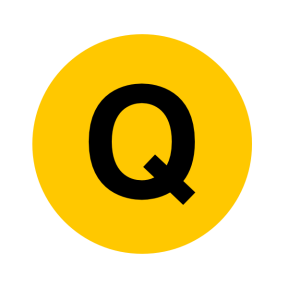 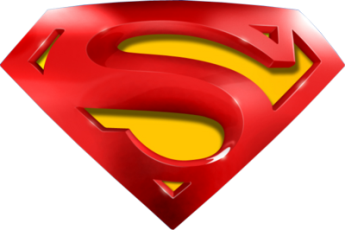 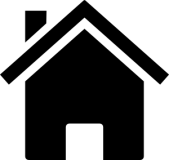 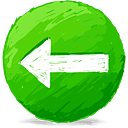 2018
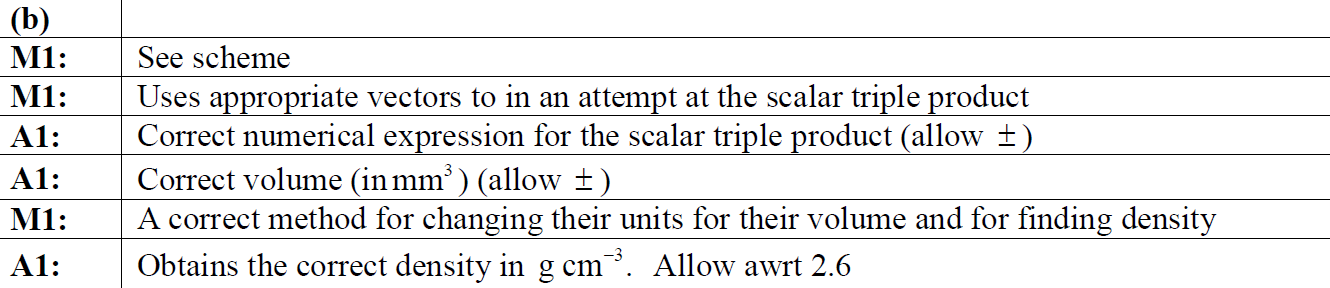 B notes
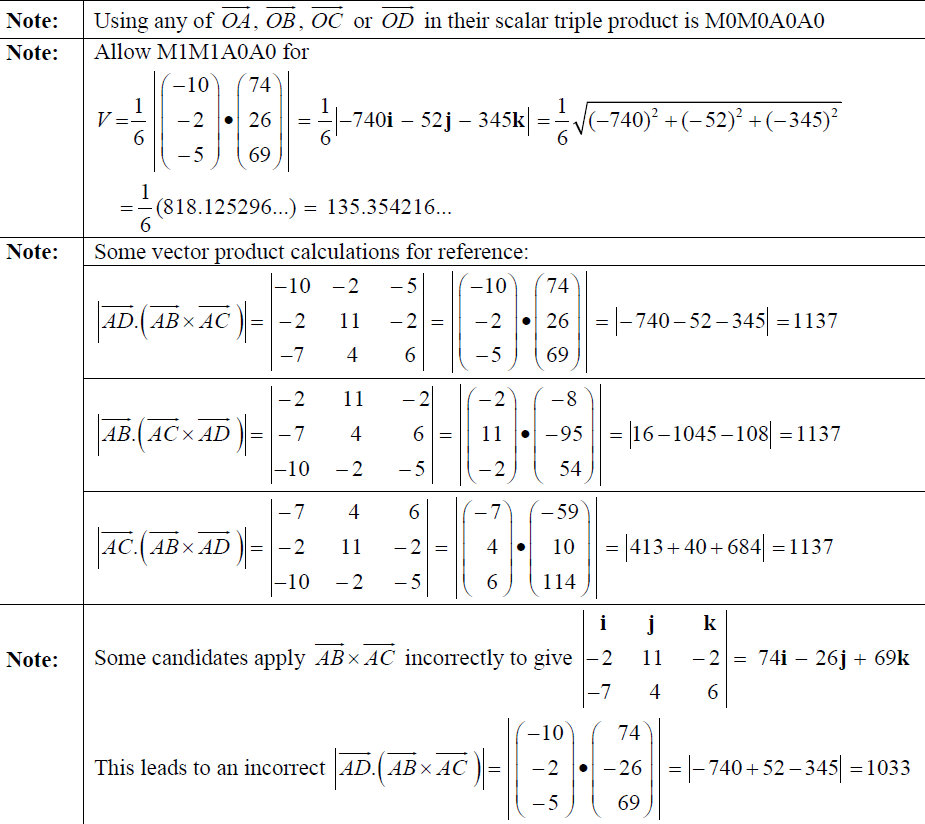 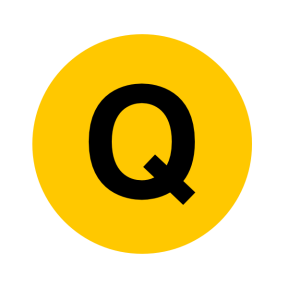 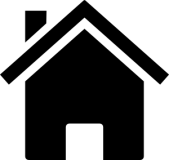 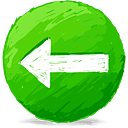 2019
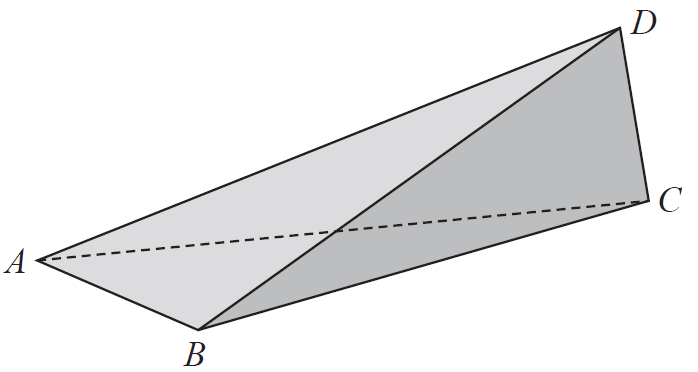 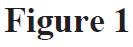 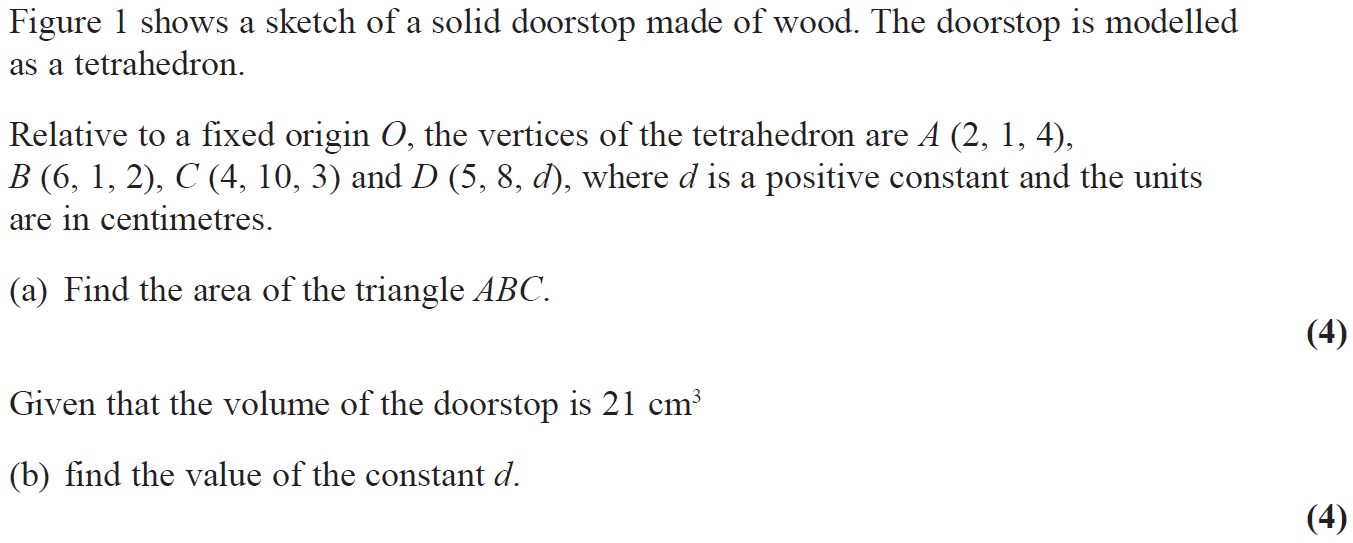 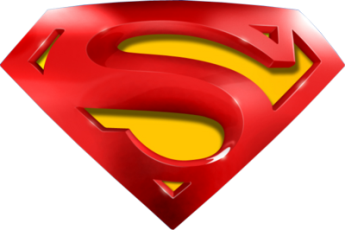 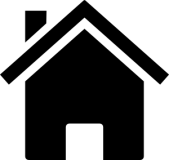 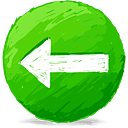 2019
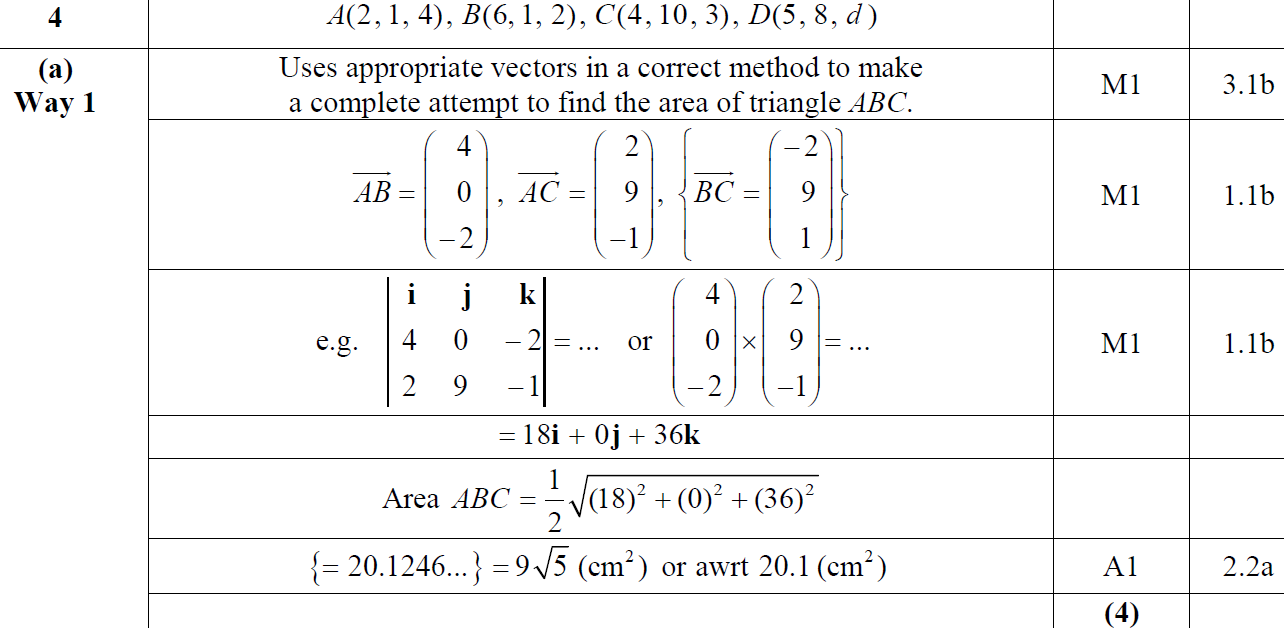 A
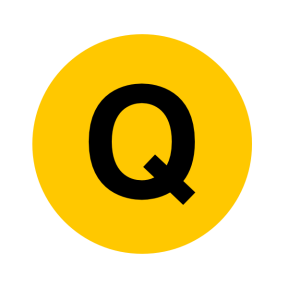 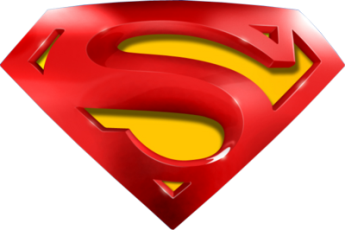 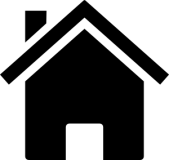 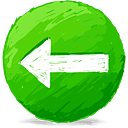 2019
B
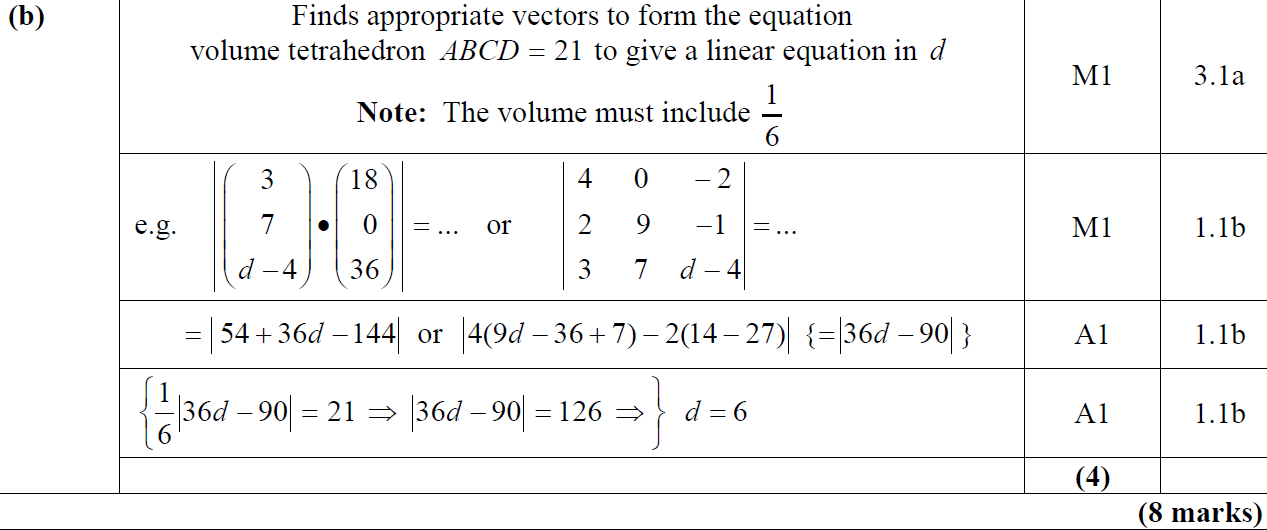 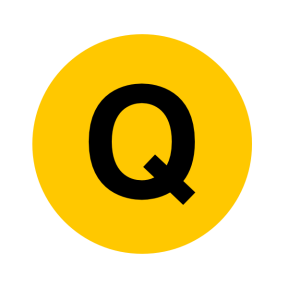 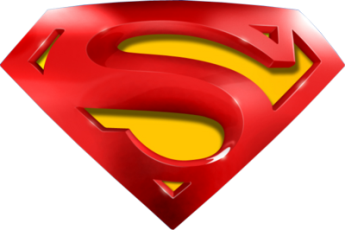 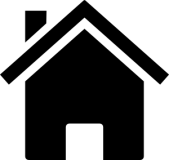 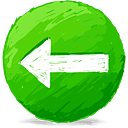 2019
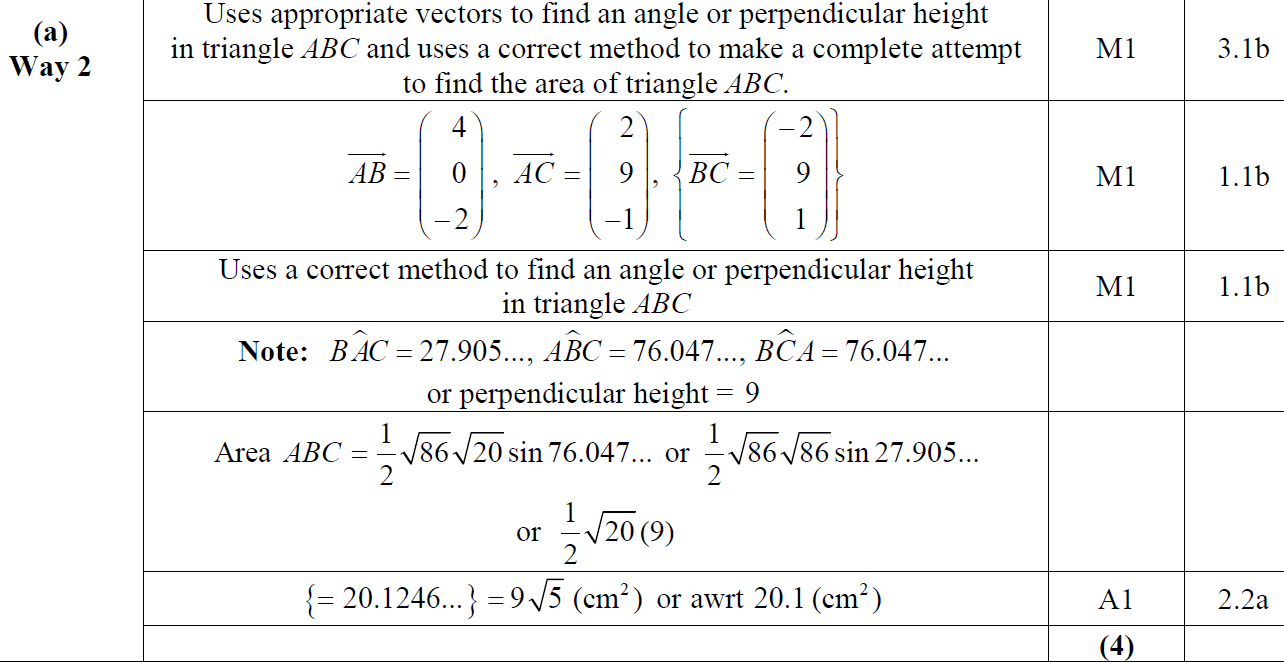 A Alternative 1
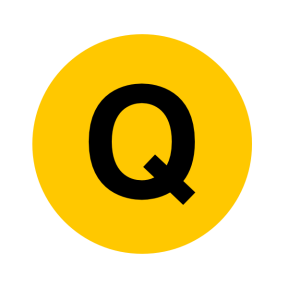 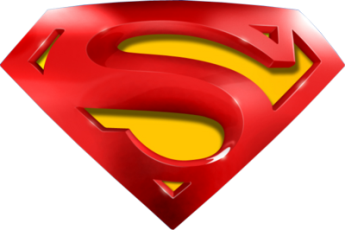 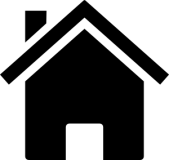 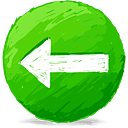 2019
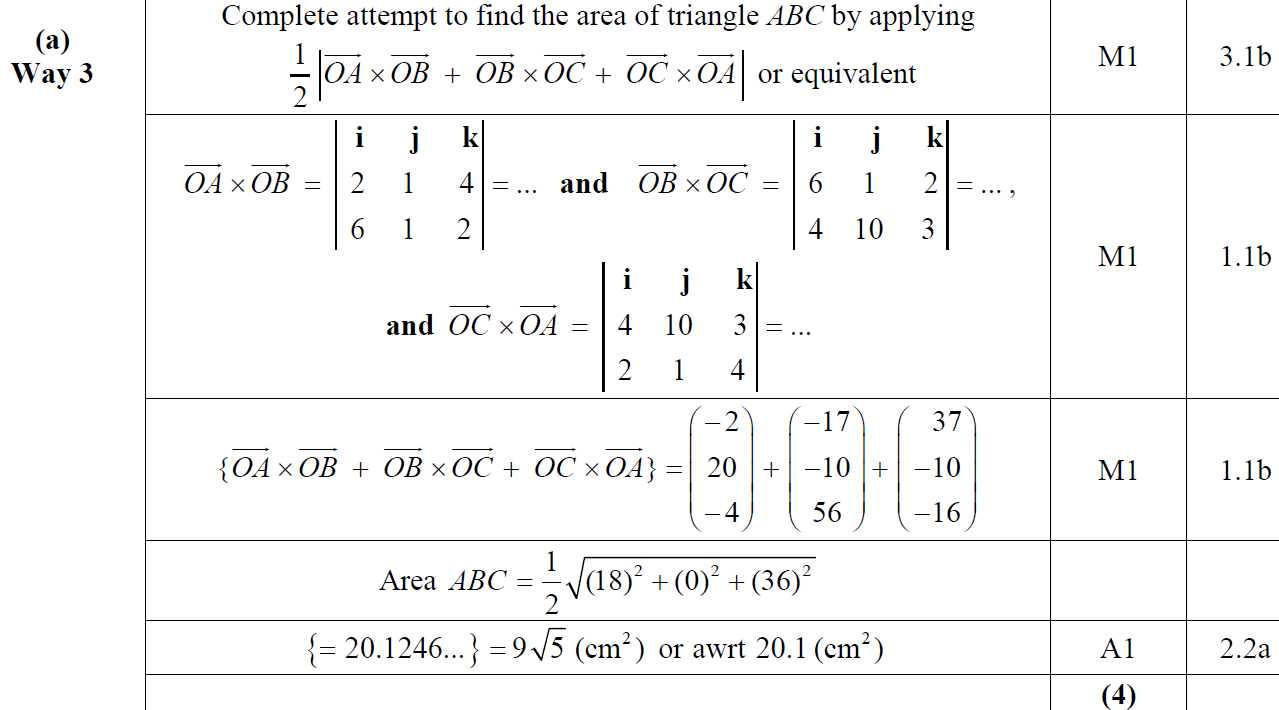 A Alternative 2
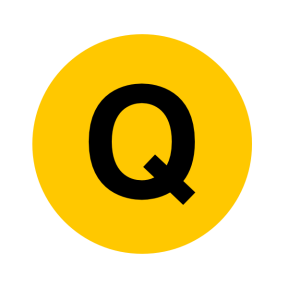 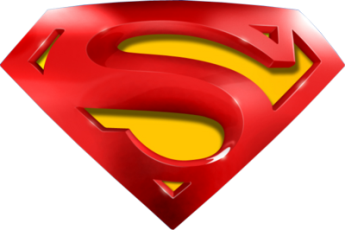 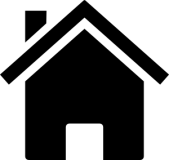 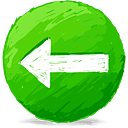 2019
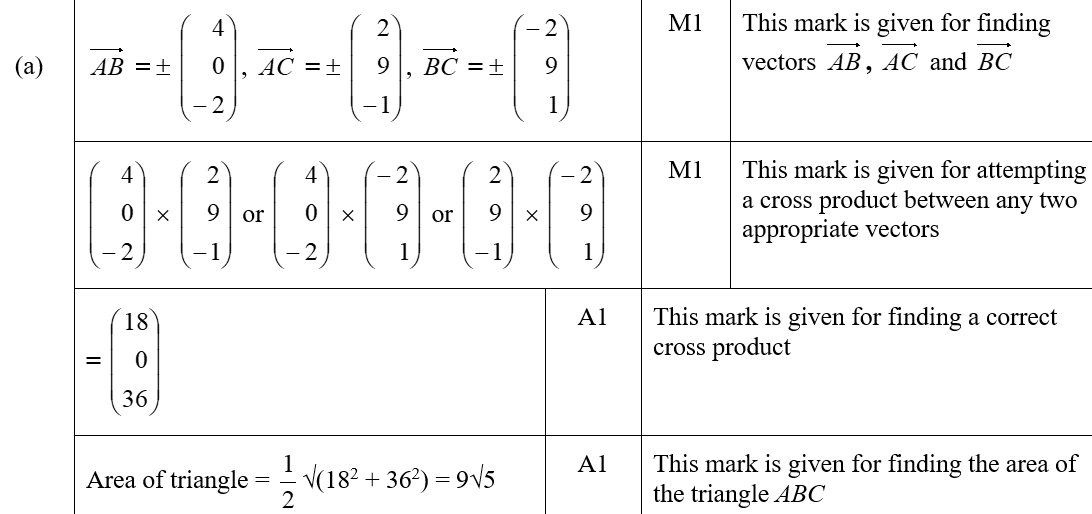 A (SF)
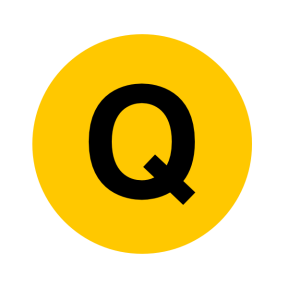 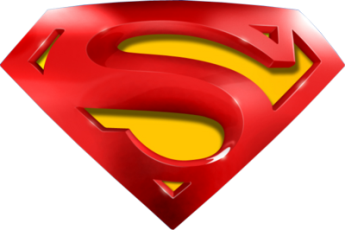 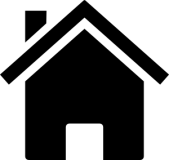 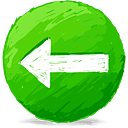 2019
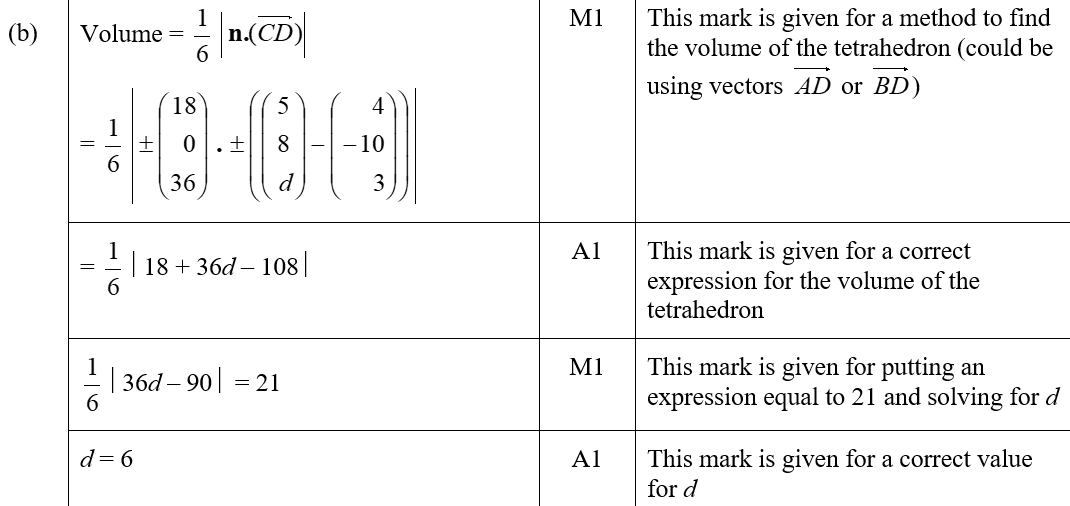 B (SF)
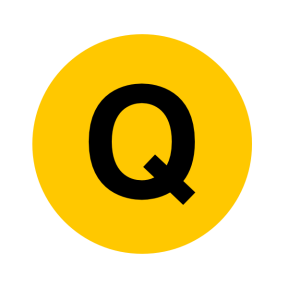 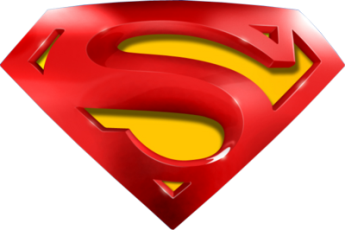 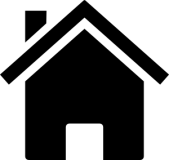 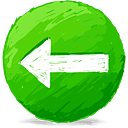 2019
A notes
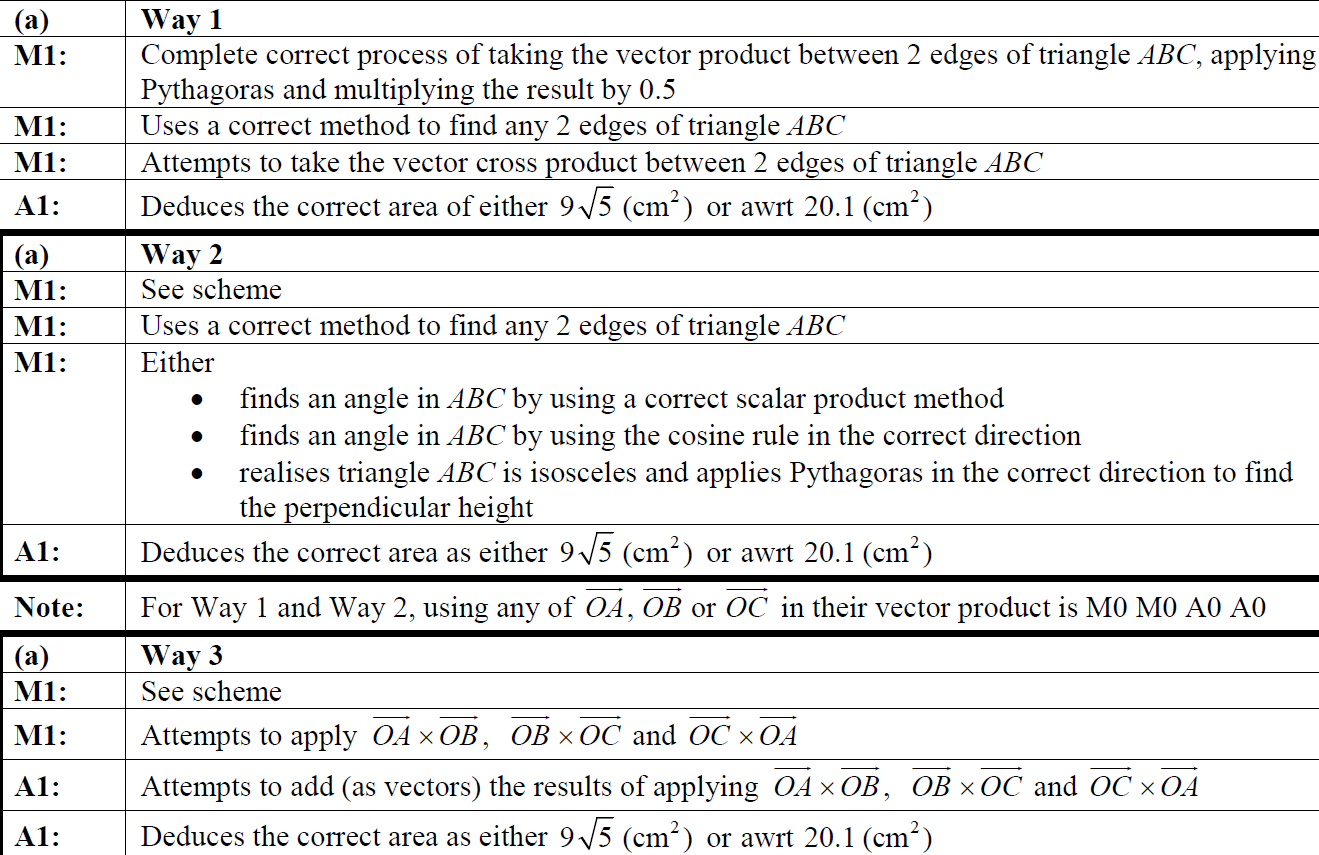 A Alternative 1 notes
A Alternative 2 notes
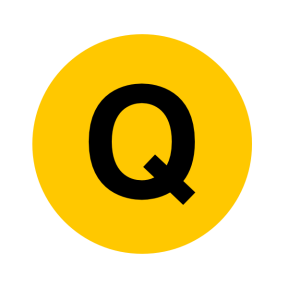 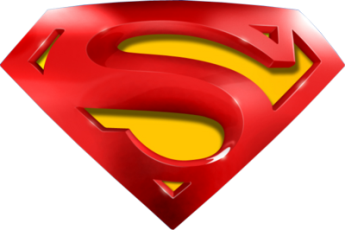 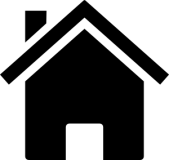 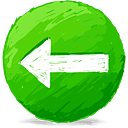 2019
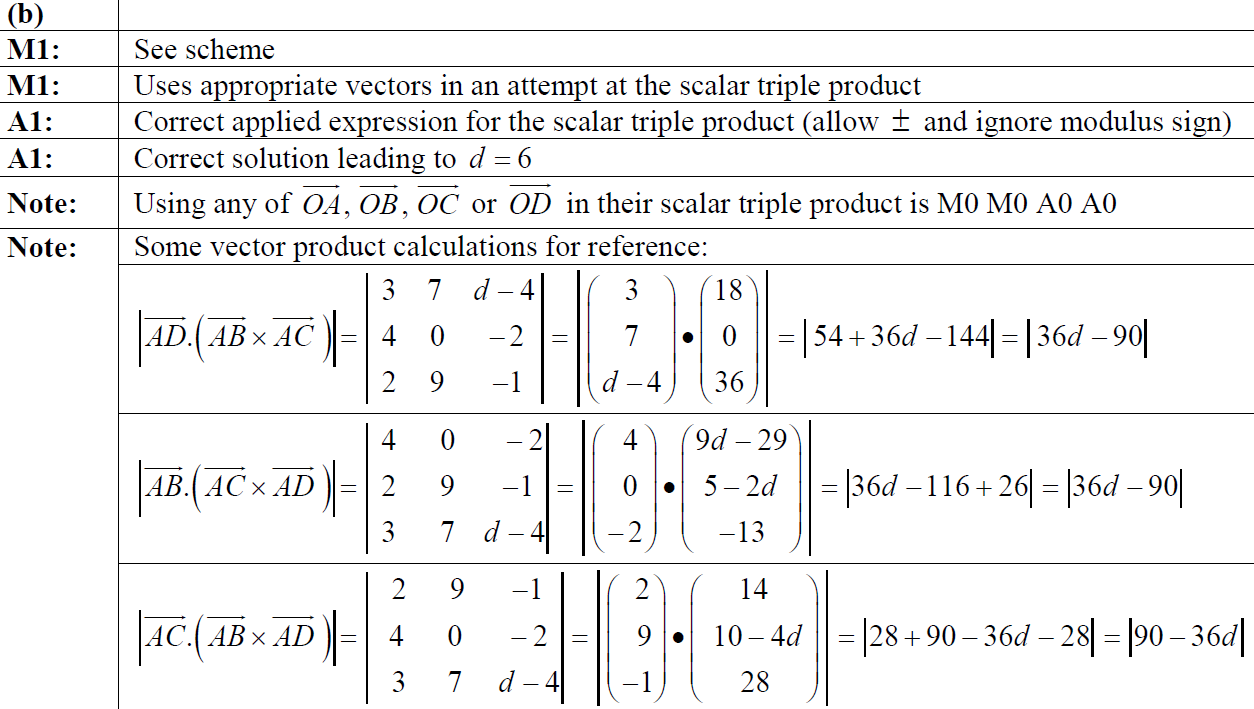 B notes
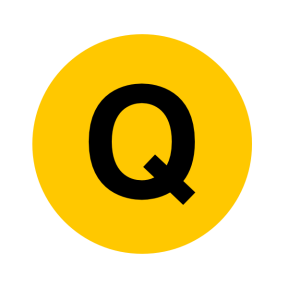 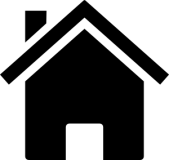 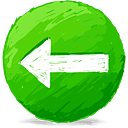 SAM
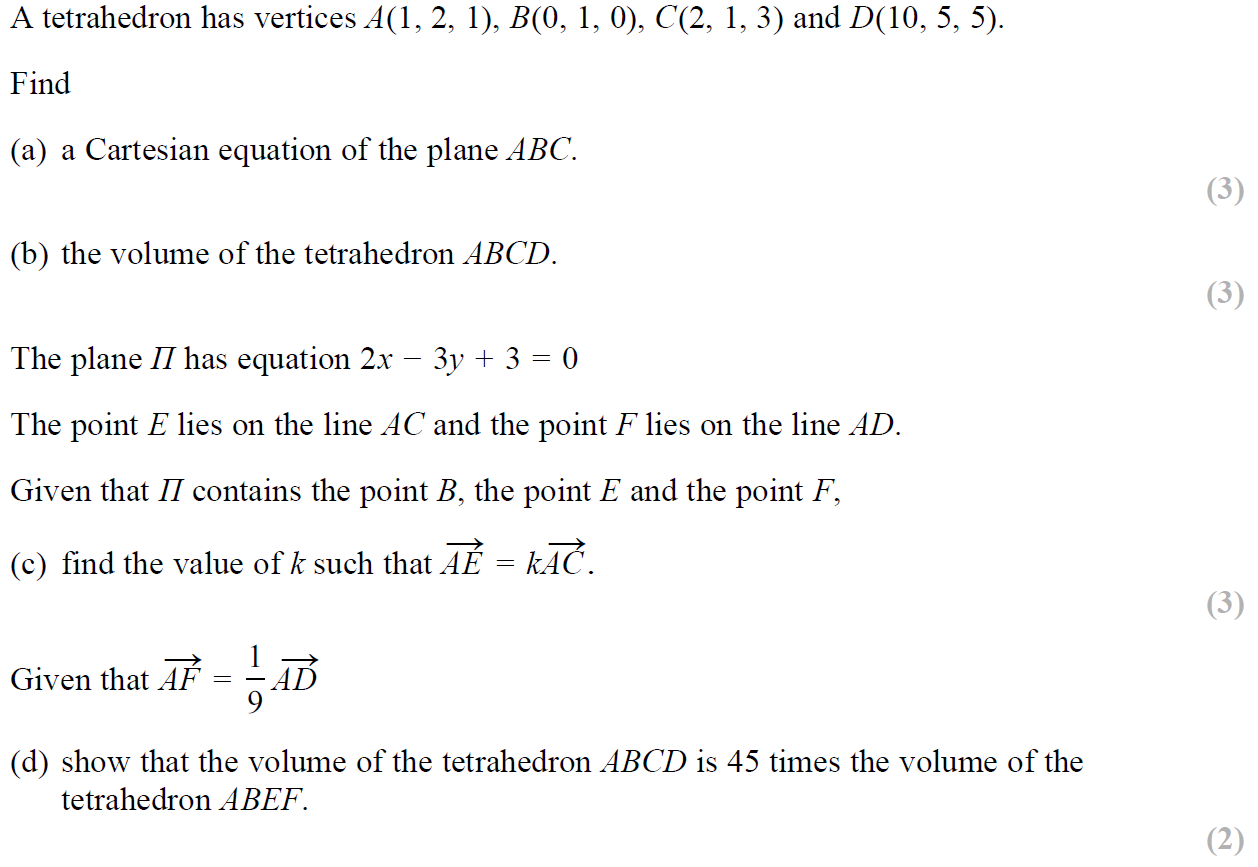 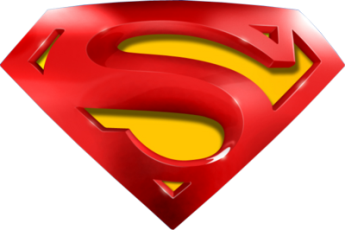 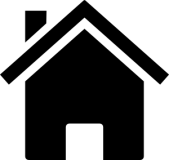 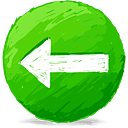 SAM
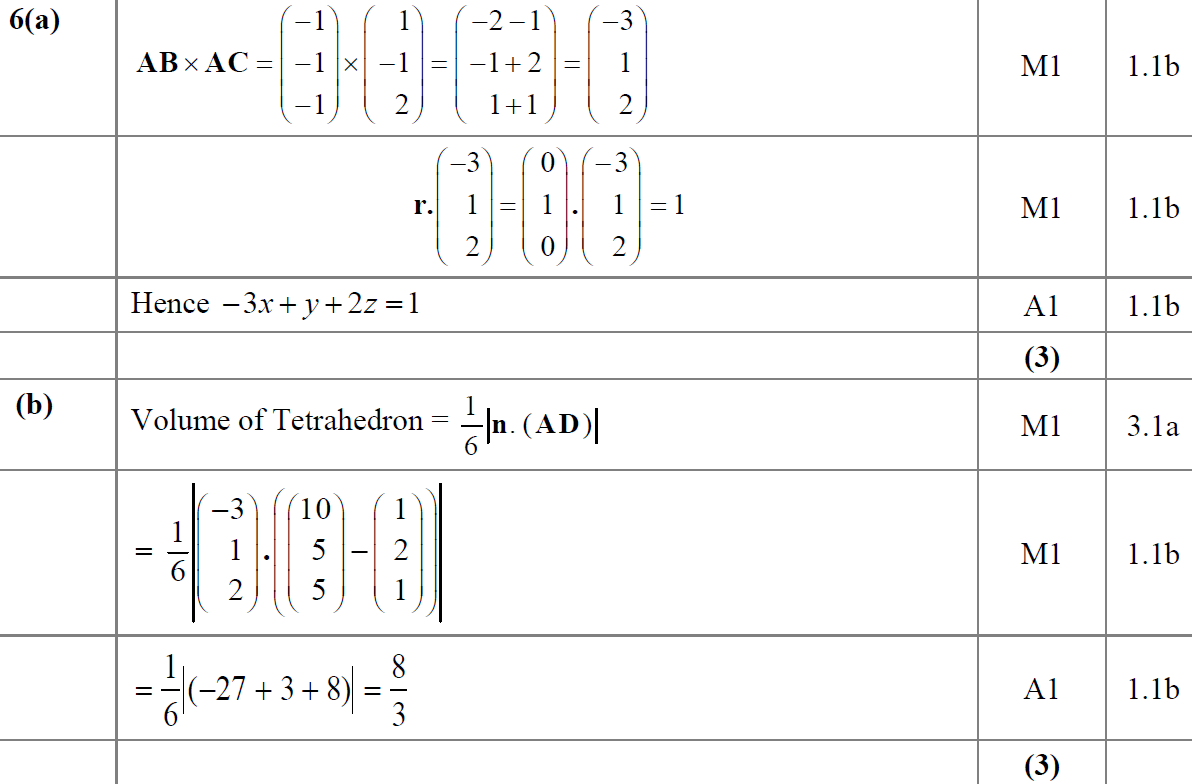 A
B
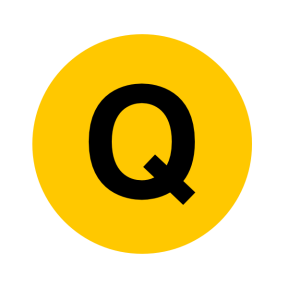 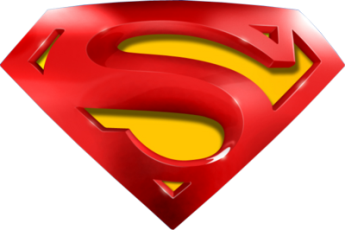 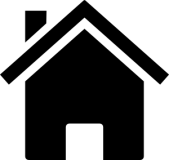 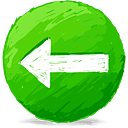 SAM
C
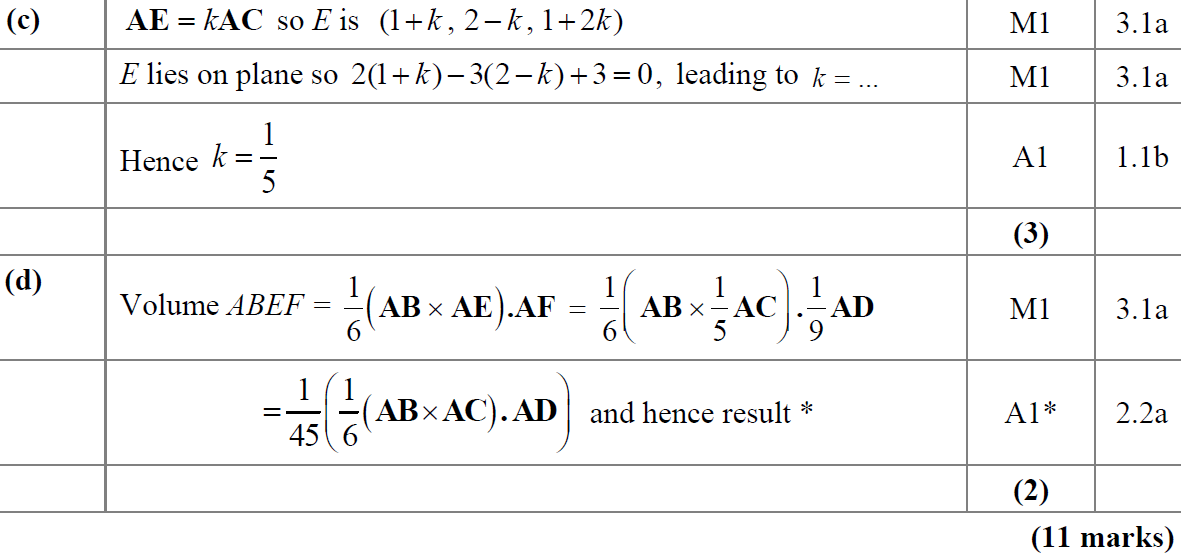 D
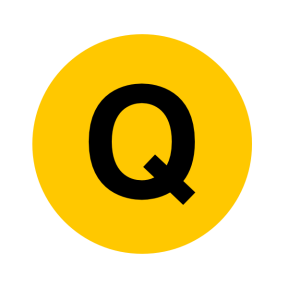 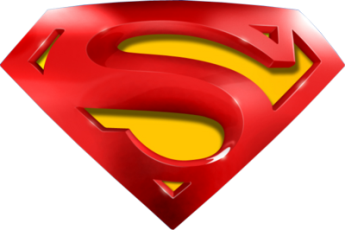 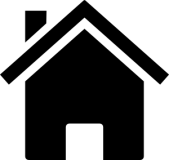 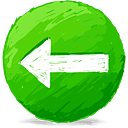 SAM
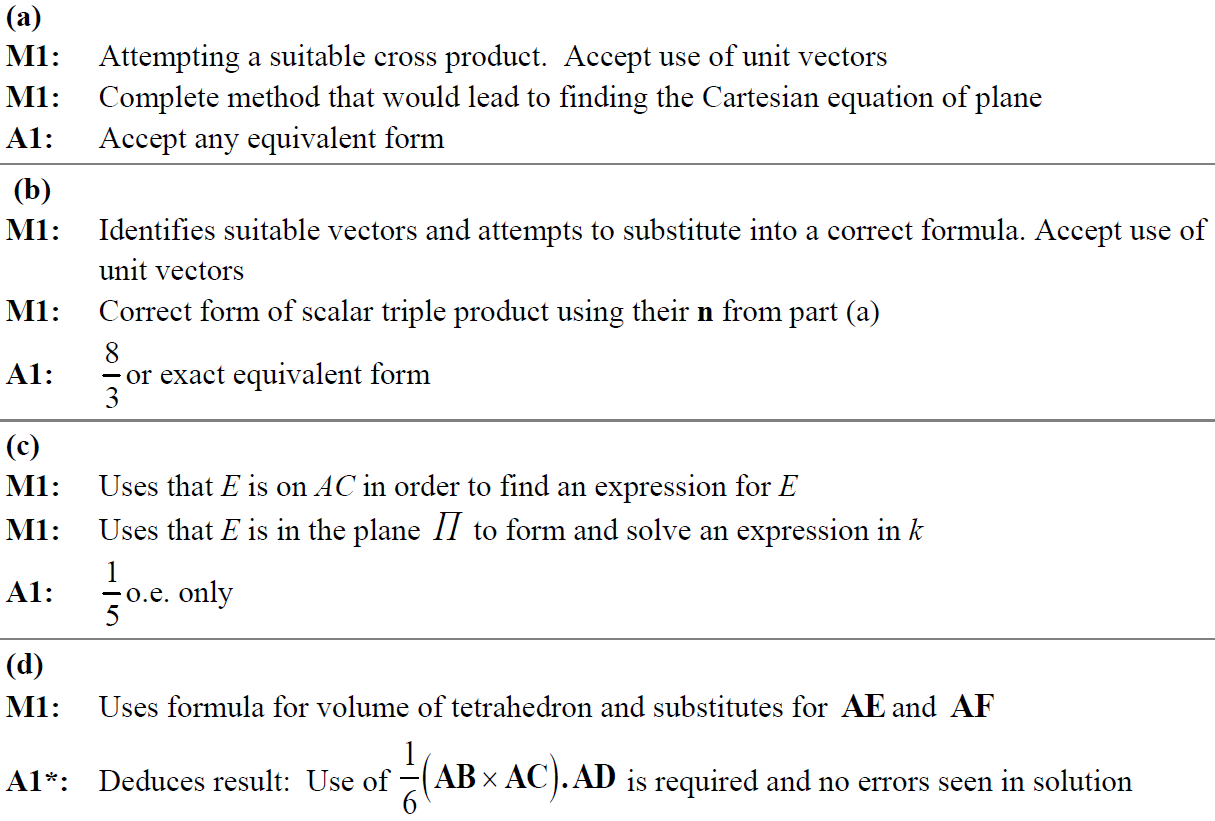 A notes
B notes
C notes
D notes
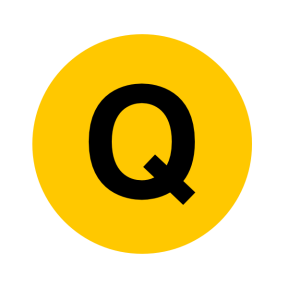 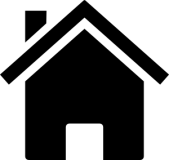 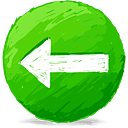 2019
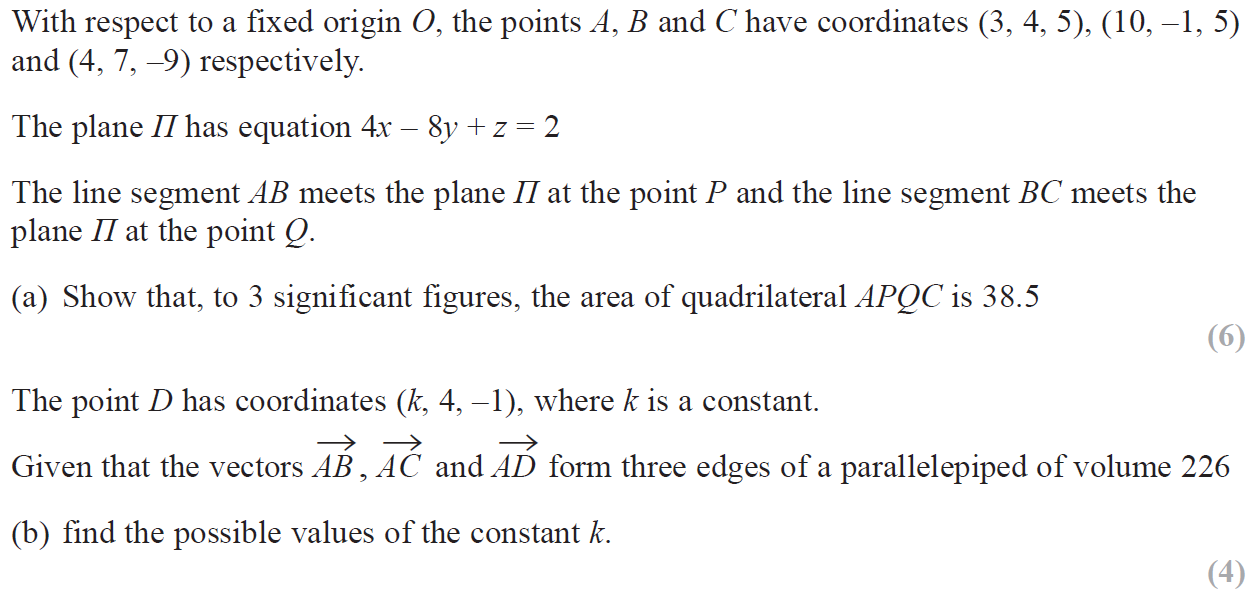 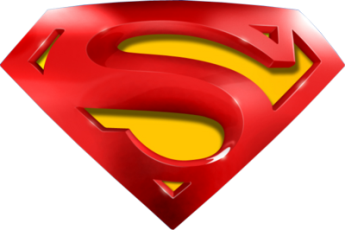 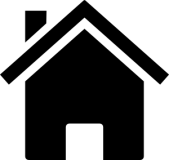 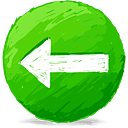 2019
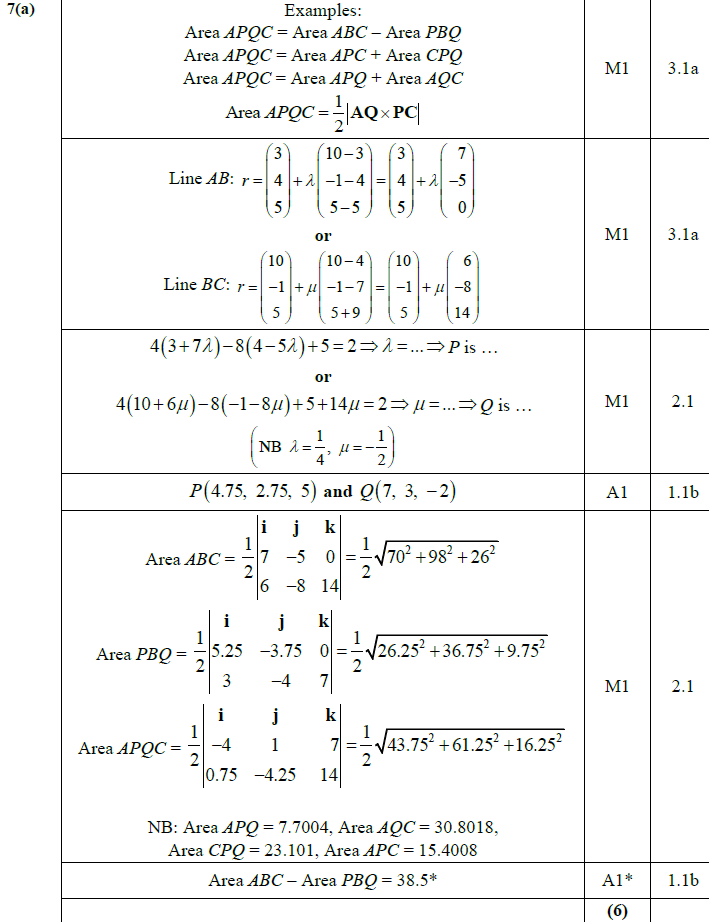 A
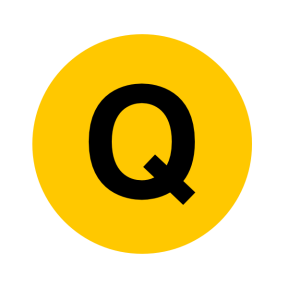 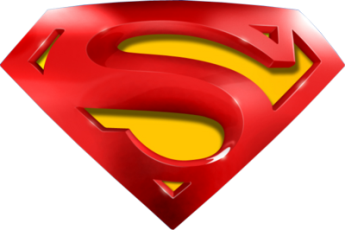 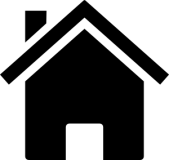 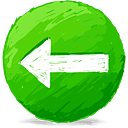 2019
B
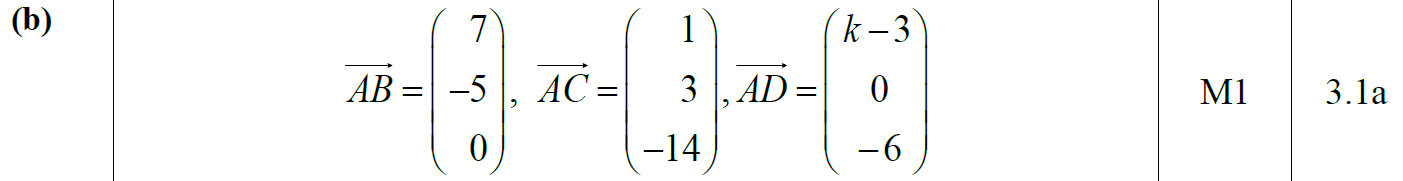 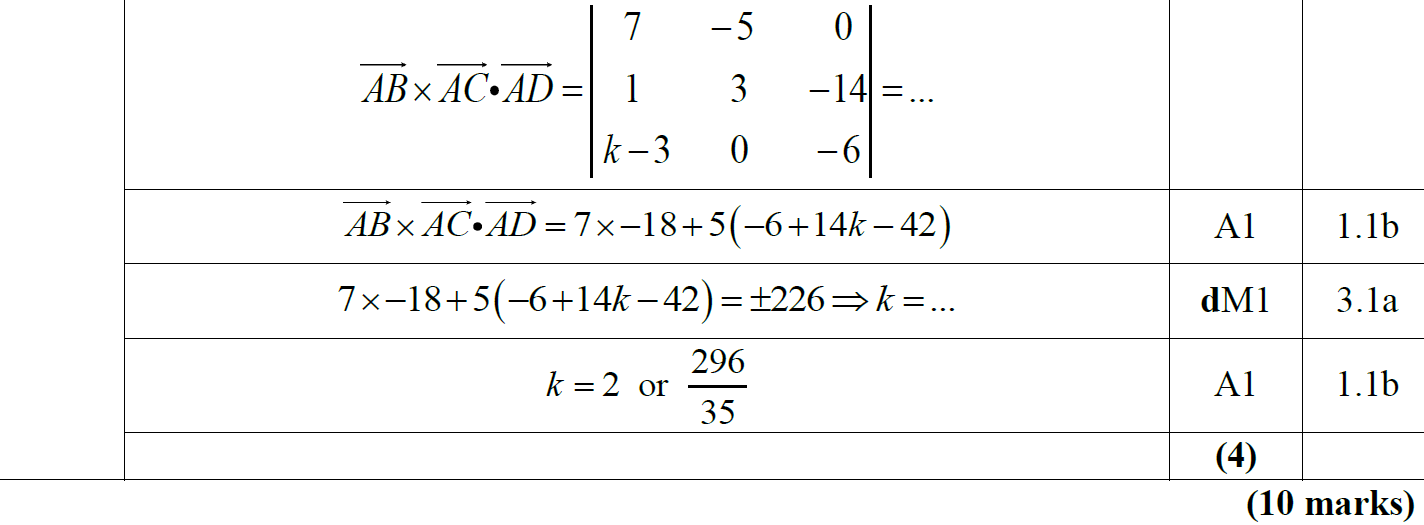 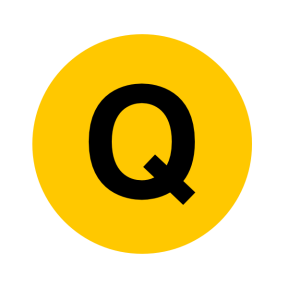 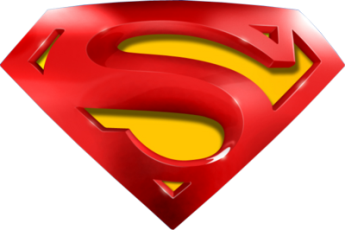 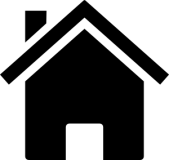 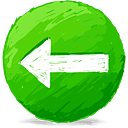 2019
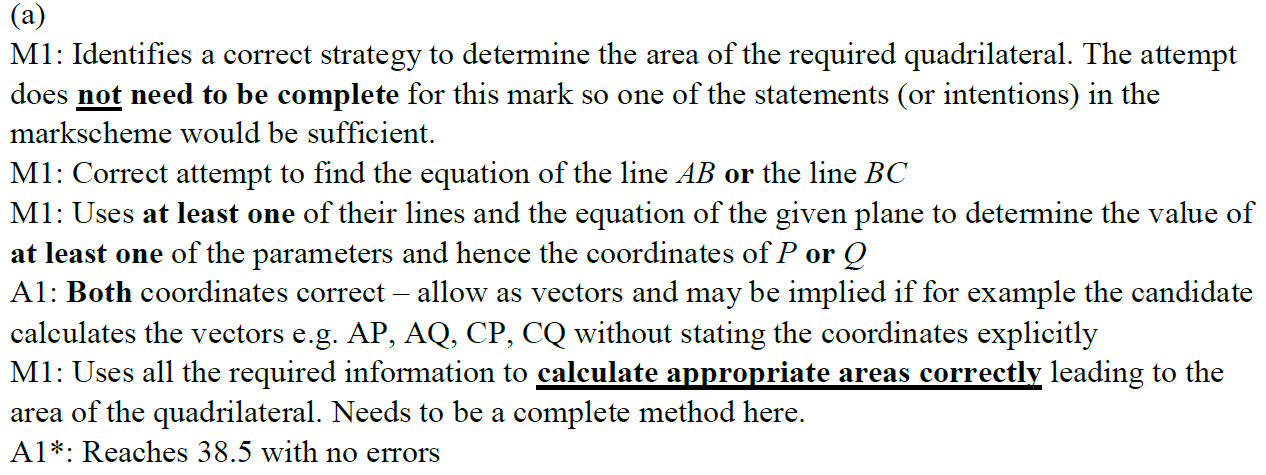 A notes
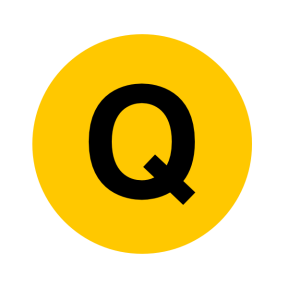 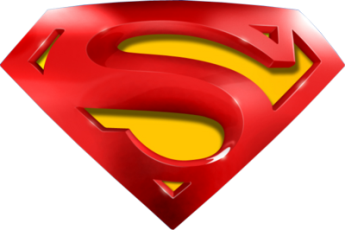 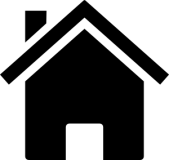 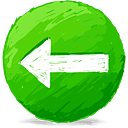 2019
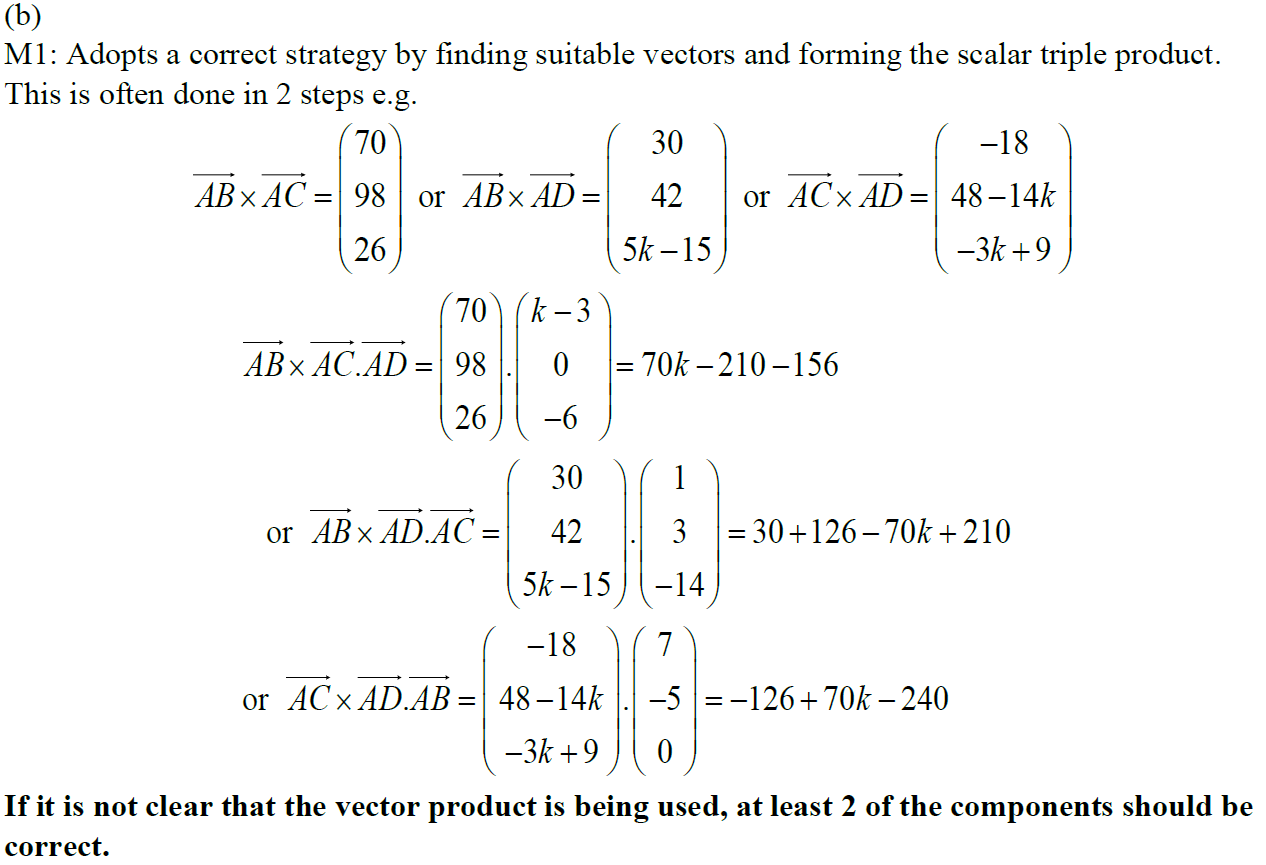 B notes
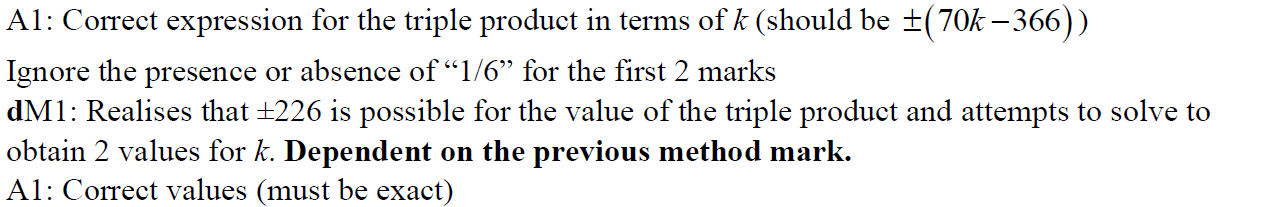 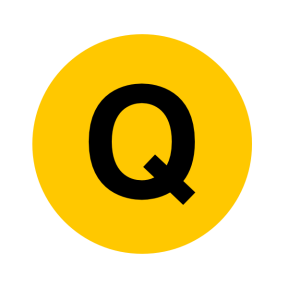 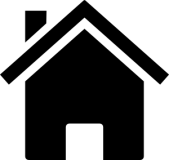 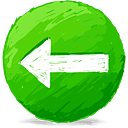 New Spec Q’s
See Also: Old Spec Core Pure Vectors (Separate Ppt)
Old Spec Conic Sections
Hyperbolic Functions
P5/ Old FP2
Parabola and Rectangular Hyperbola Only
FP3
FP1
June 2006 (i)
June 2002 (i)
Jan 2009 (i)
June 2011
June 2013 (R) (i)
June 2015 (ii)
June 2009 (i)
June 2013 (R) (i)
June 2017
June 2006 (ii)
June 2009 (ii)
June 2013 (R) (ii)
Jan 2012 (i)
June 2013 (R) (ii)
June 2016 (i)
June 2018
June 2002 (ii)
Jan 2009 (ii)
June 2007 (i)
June 2016 (ii)
June 2019
June 2003 (i)
June 2009
Jan 2012 (ii)
June 2013 (W) (i)
June 2010 (i)
June 2013 (W) (i)
June 2007 (ii)
June 2010 (ii)
June 2013 (W) (ii)
June 2013 (W) (ii)
June 2017 (i)
June 2003 (ii)
Jan 2010 (i)
June 2012 (i)
June 2008
June 2014 (i)
June 2017 (ii)
June 2004 (i)
June 2012 (ii)
June 2011
June 2014
Jan 2010 (ii)
June 2009 (i)
June 2012 (i)
June 2014 (R)
June 2014 (ii)
June 2004 (ii)
June 2010 (i)
Jan 2013 (i)
June 2009 (ii)
June 2014 (R) (i)
June 2005
Jan 2013 (ii)
June 2012 (ii)
June 2015 (i)
June 2010 (ii)
Jan 2010 (i)
June 2013 (i)
June 2015 (ii)
Jan 2006 (i)
Jan 2011 (i)
June 2013 (i)
June 2014 (R) (ii)
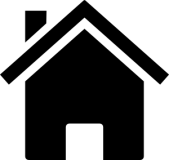 Jan 2006 (ii)
Jan 2010 (ii)
Jan 2011 (ii)
June 2013 (ii)
June 2015 (i)
June 2013 (ii)
June 2016
June 2002
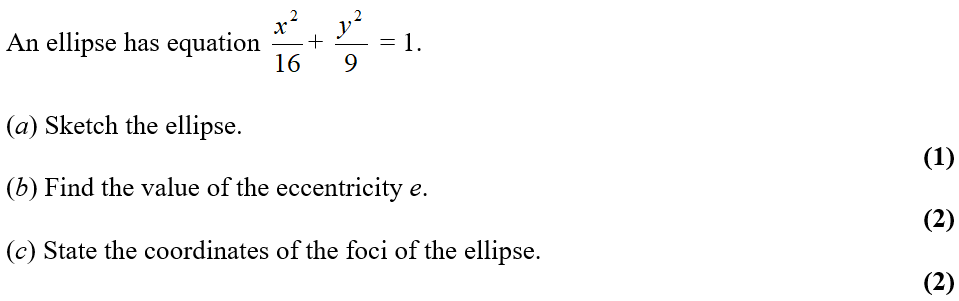 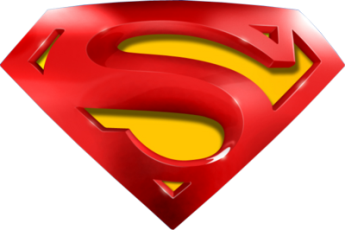 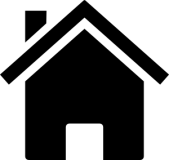 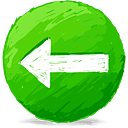 June 2002
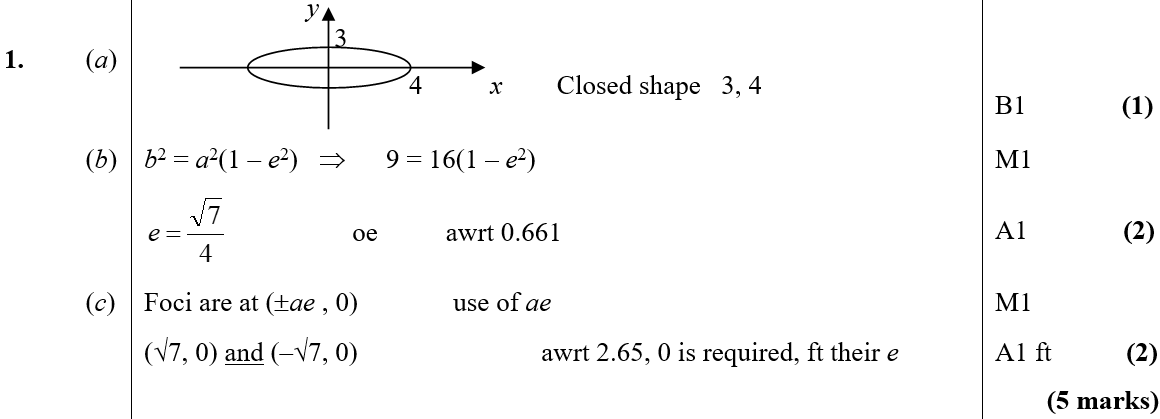 A
B
C
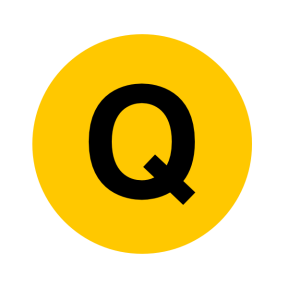 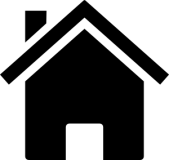 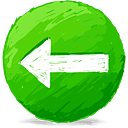 June 2002
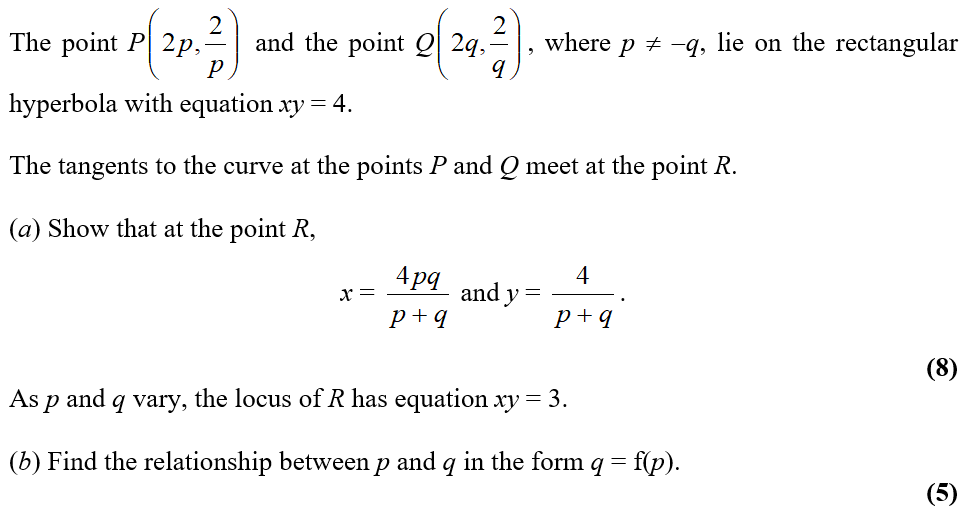 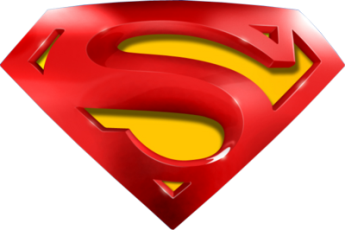 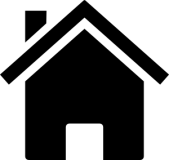 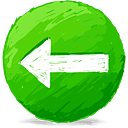 June 2002
A
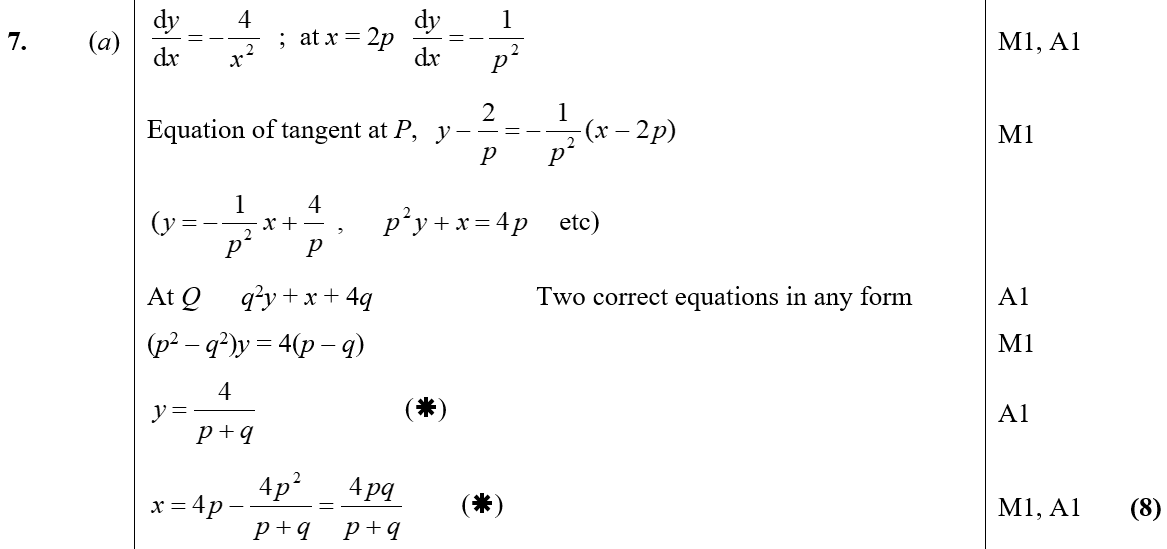 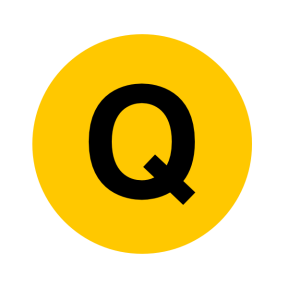 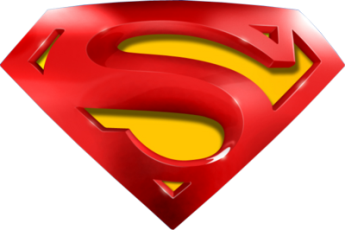 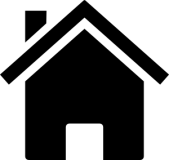 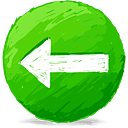 June 2002
B
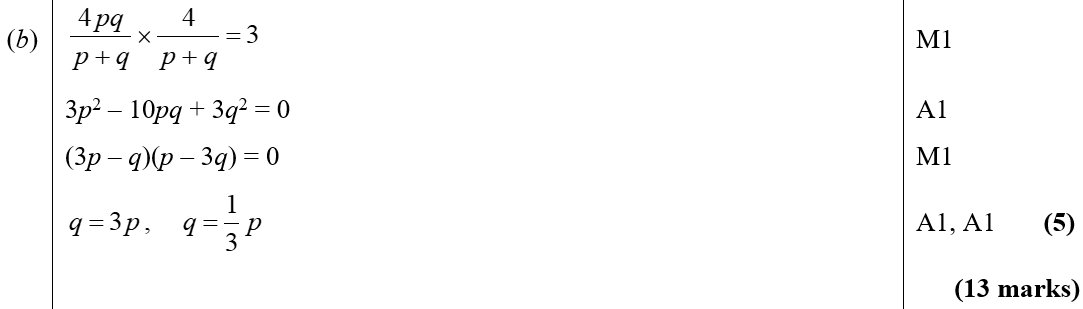 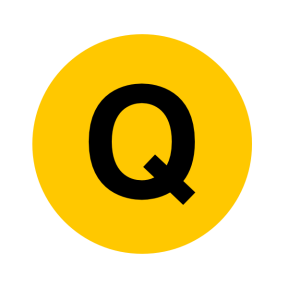 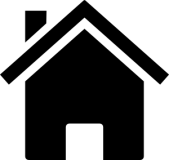 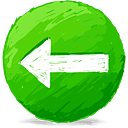 June 2003
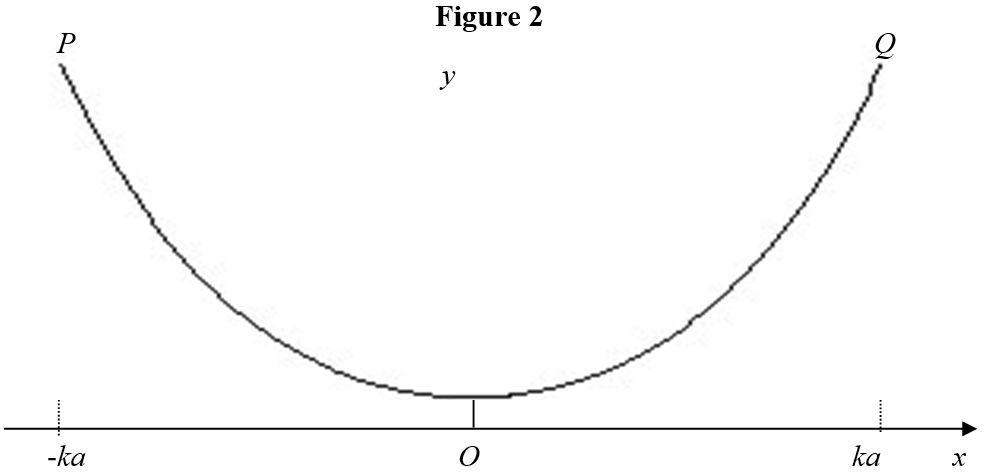 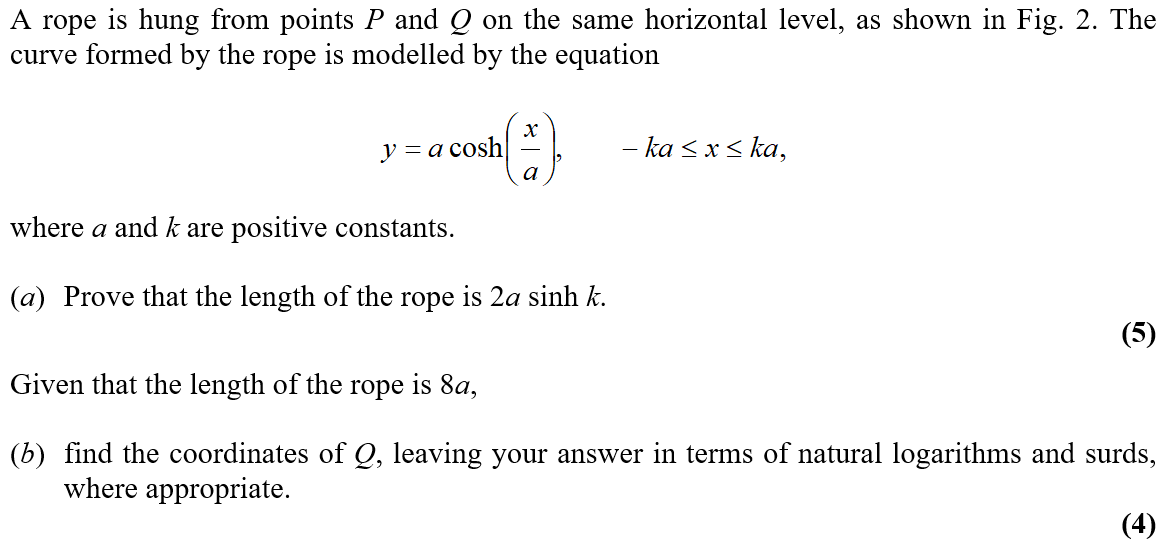 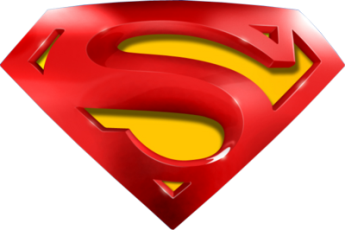 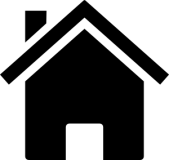 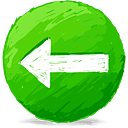 June 2003
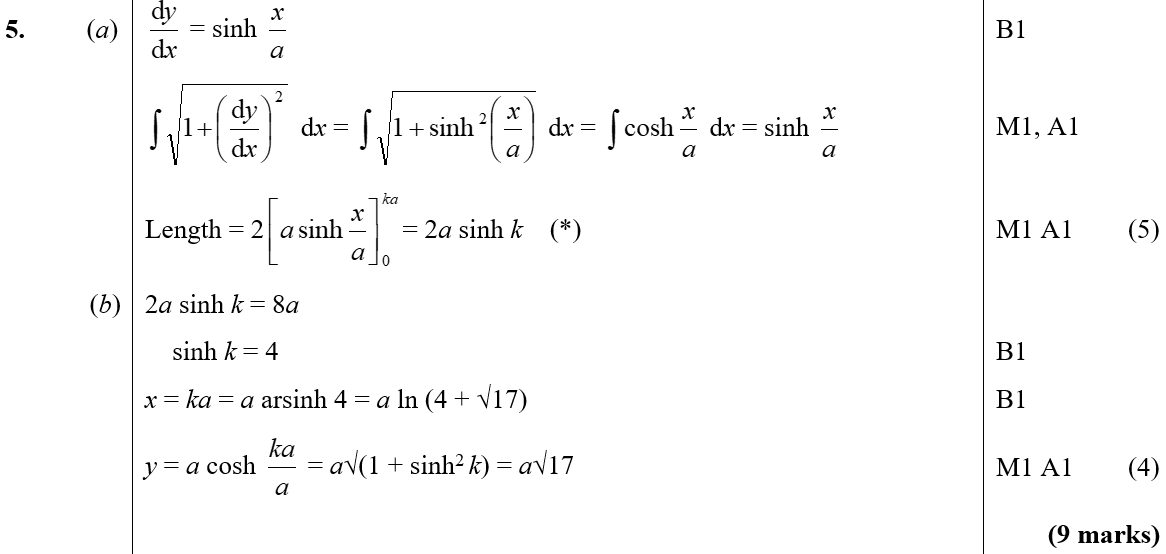 A
B
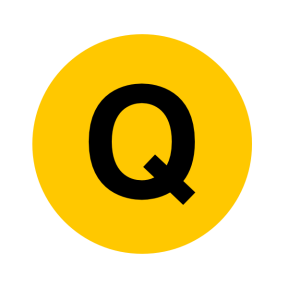 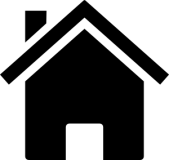 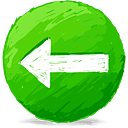 June 2003
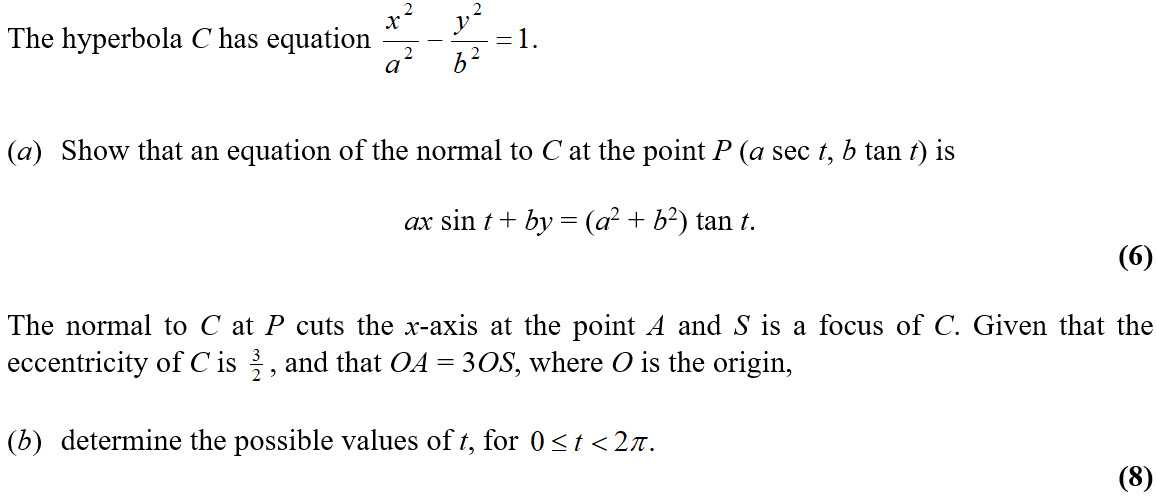 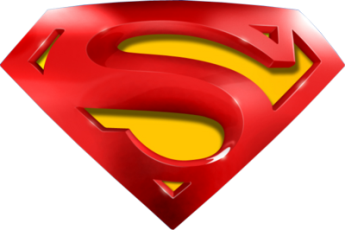 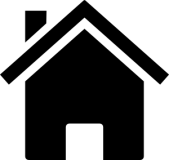 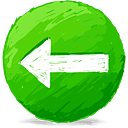 June 2003
A
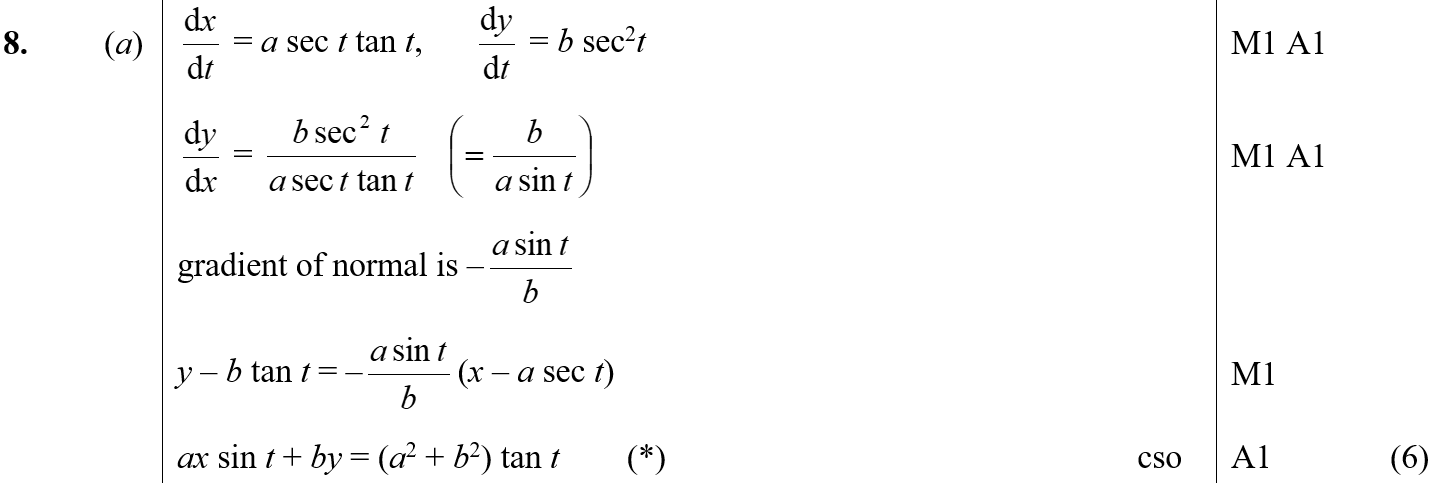 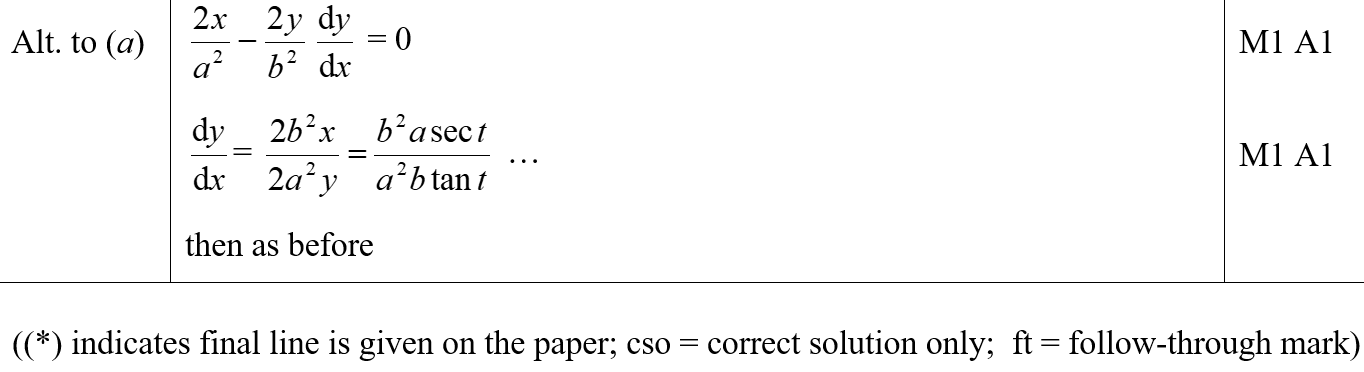 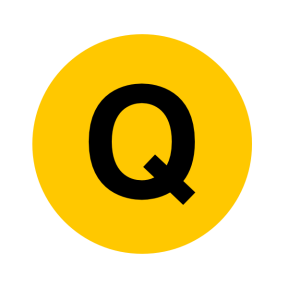 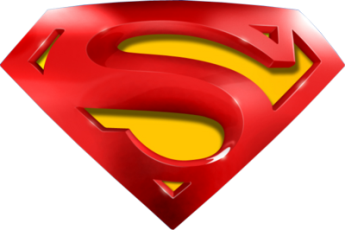 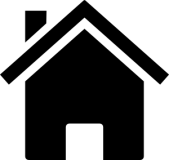 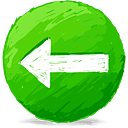 June 2003
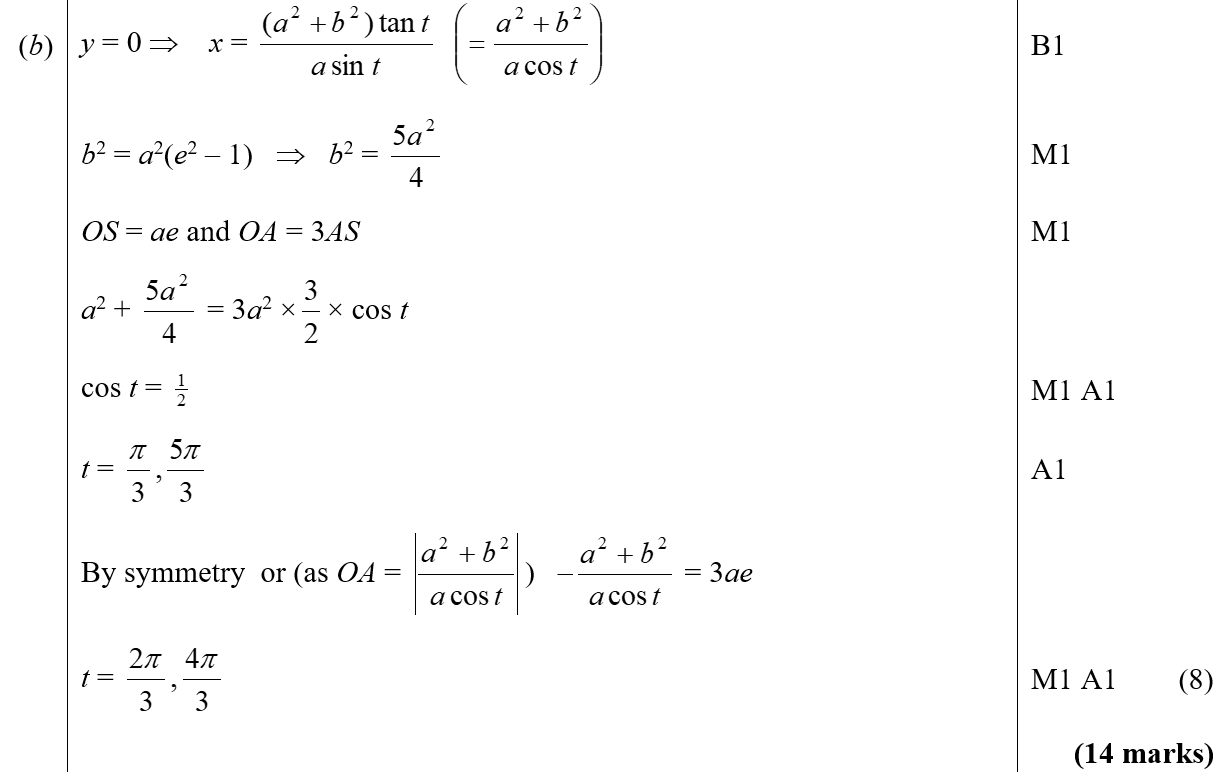 B
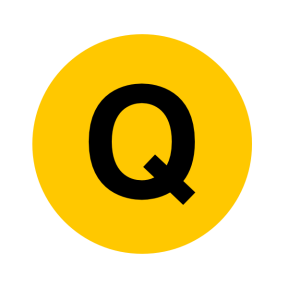 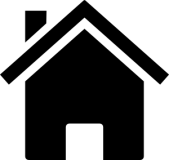 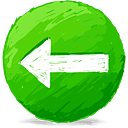 June 2004
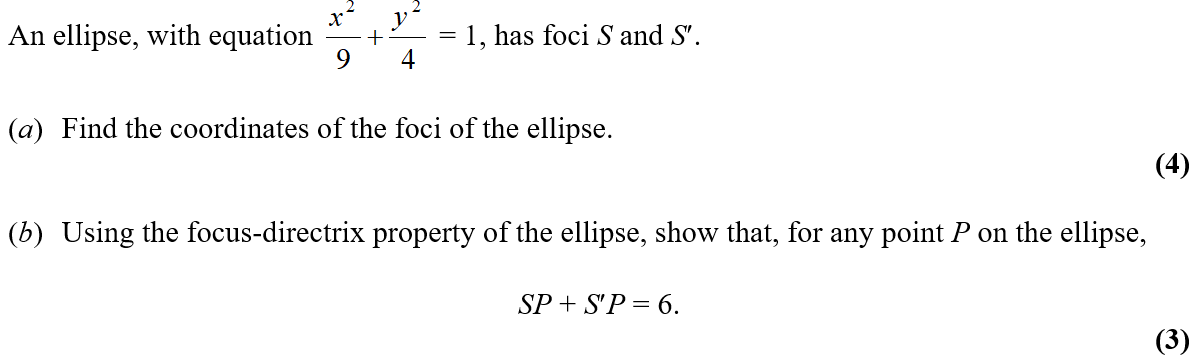 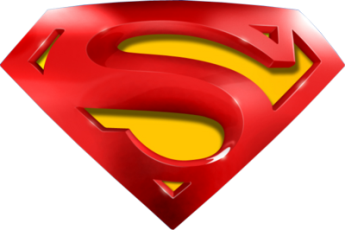 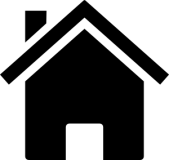 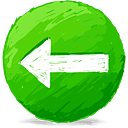 June 2004
A
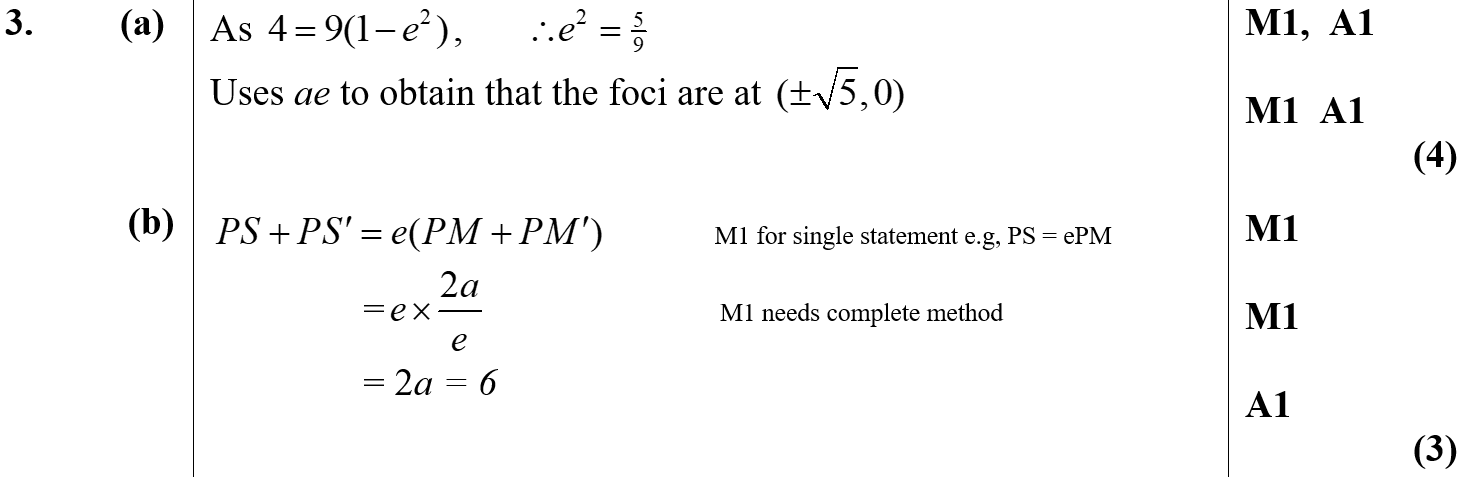 B
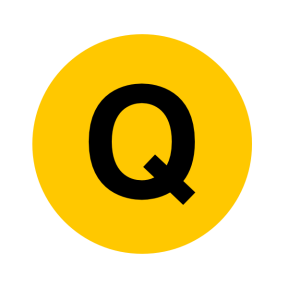 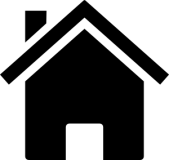 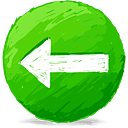 June 2004
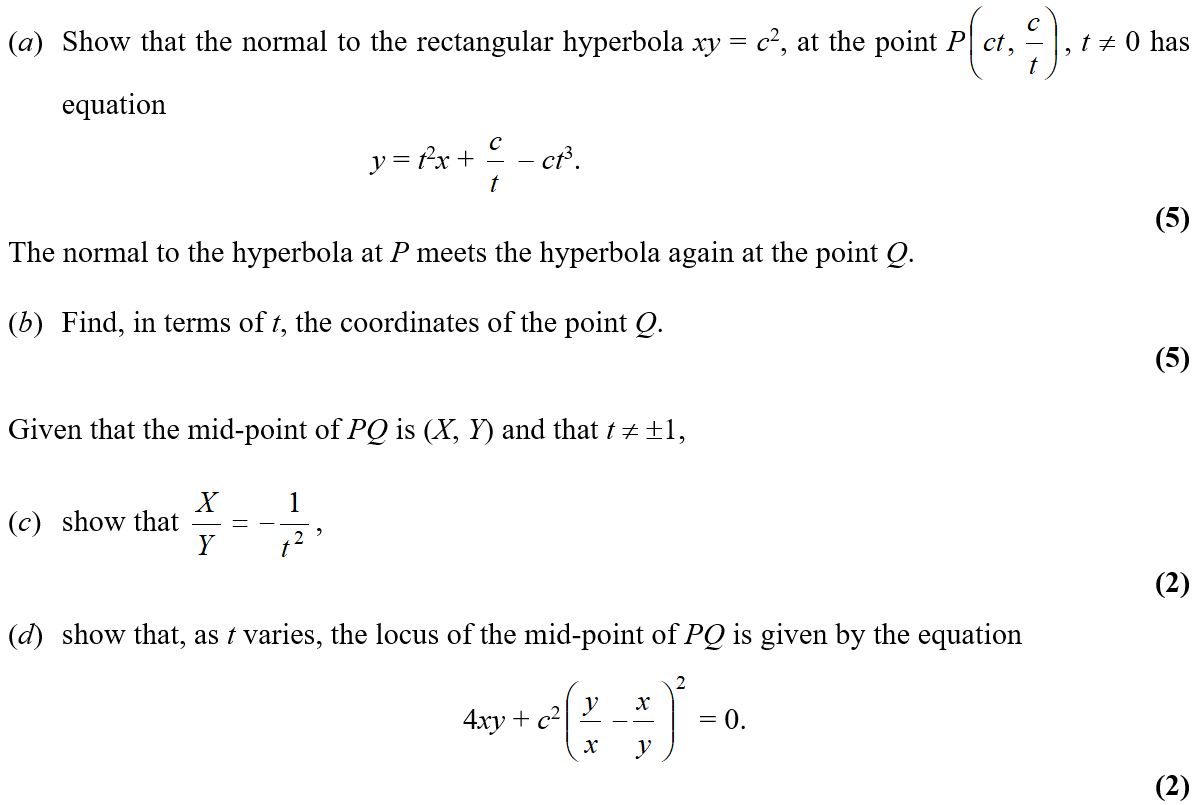 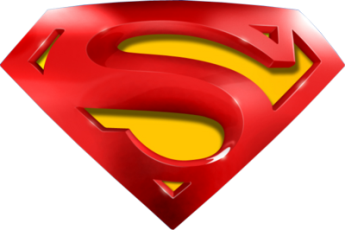 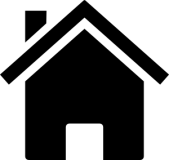 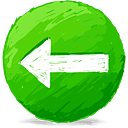 June 2004
A
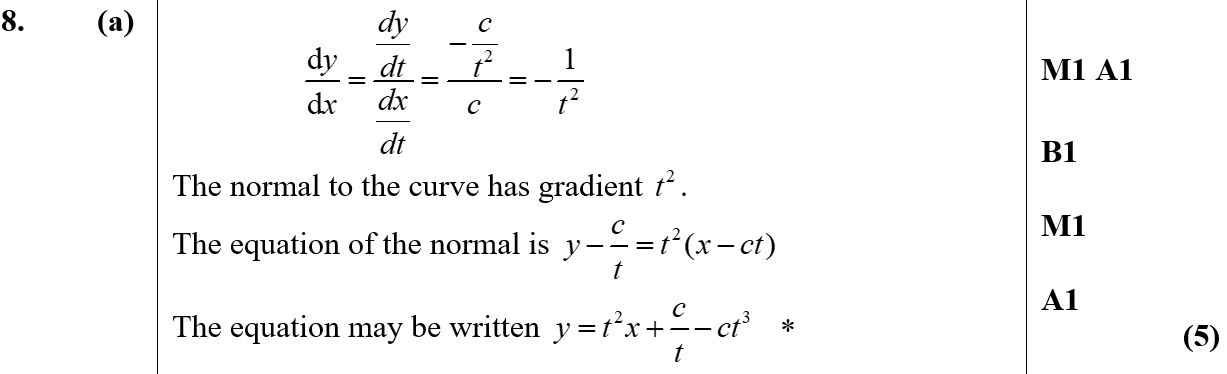 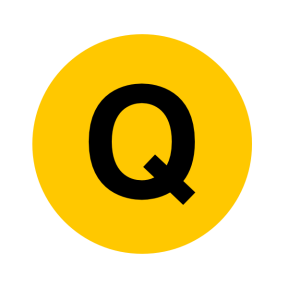 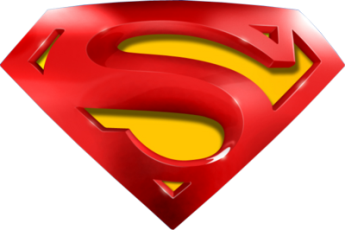 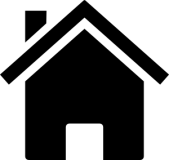 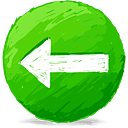 June 2004
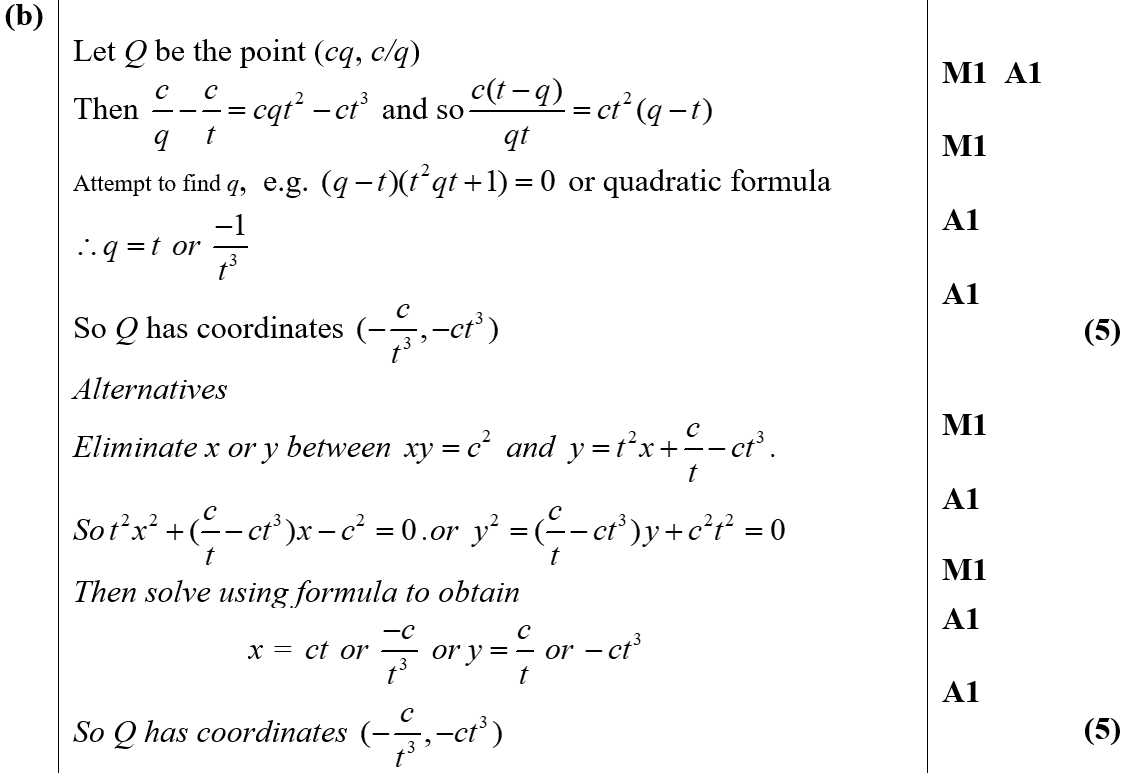 B
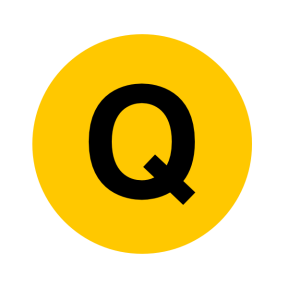 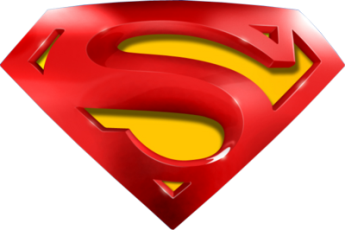 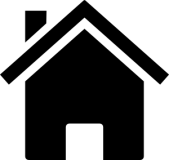 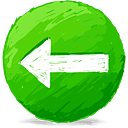 June 2004
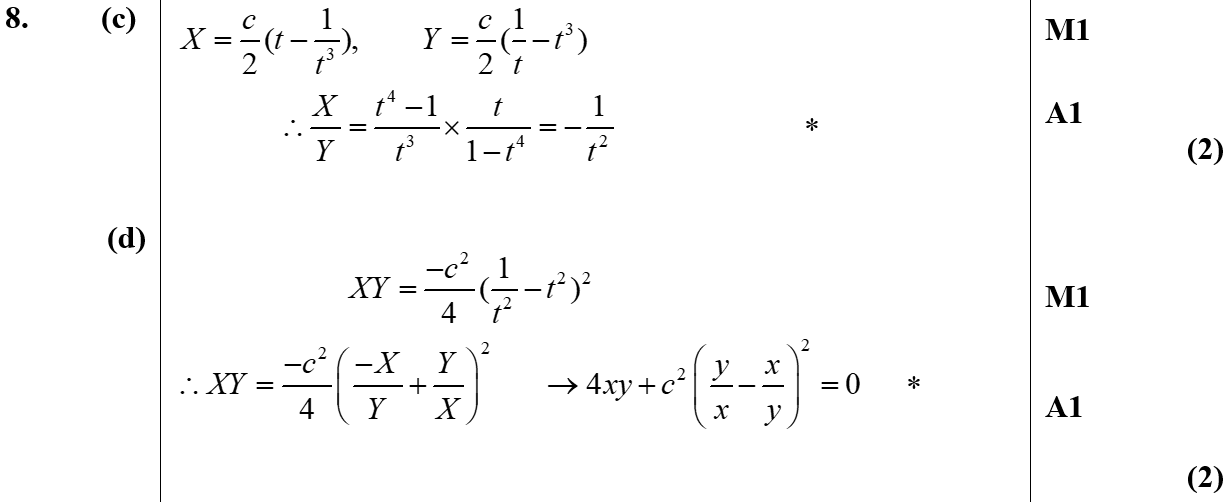 C
D
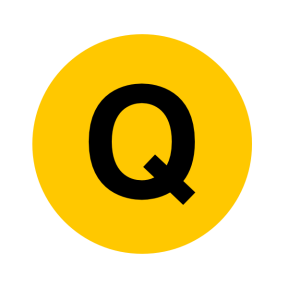 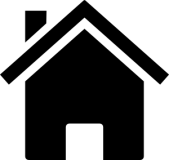 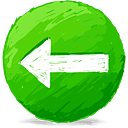 June 2005
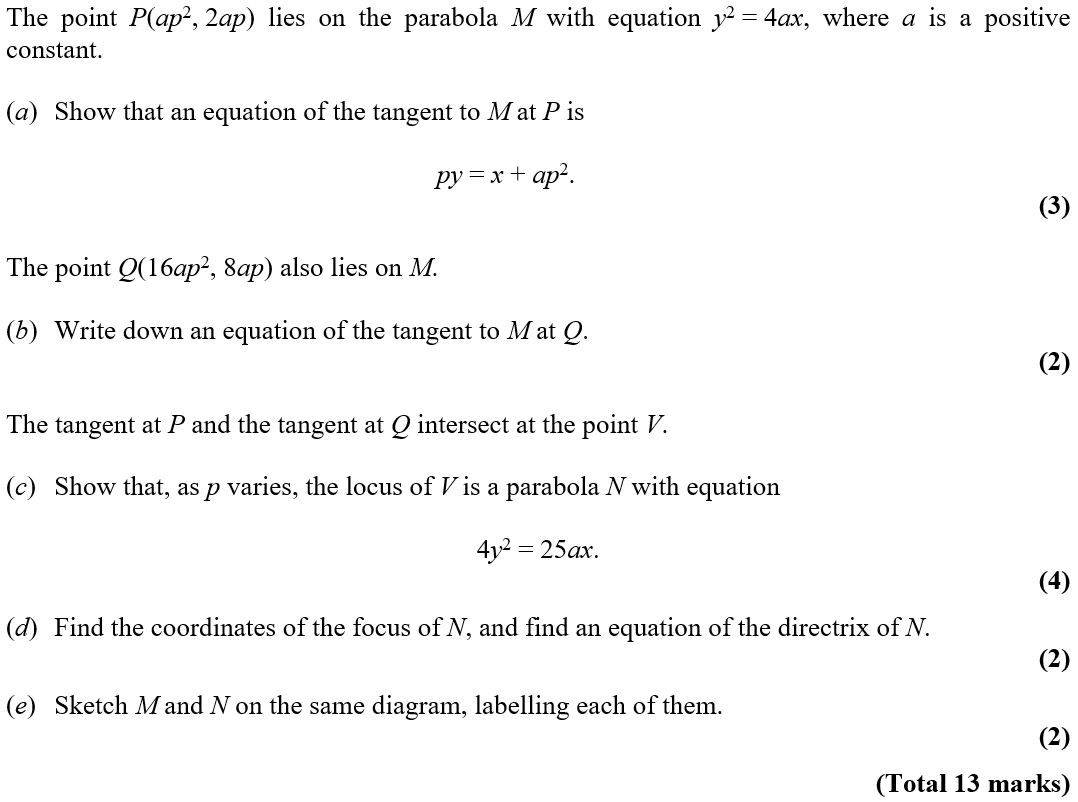 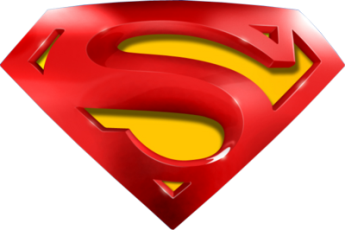 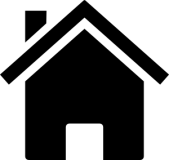 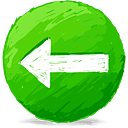 June 2005
A
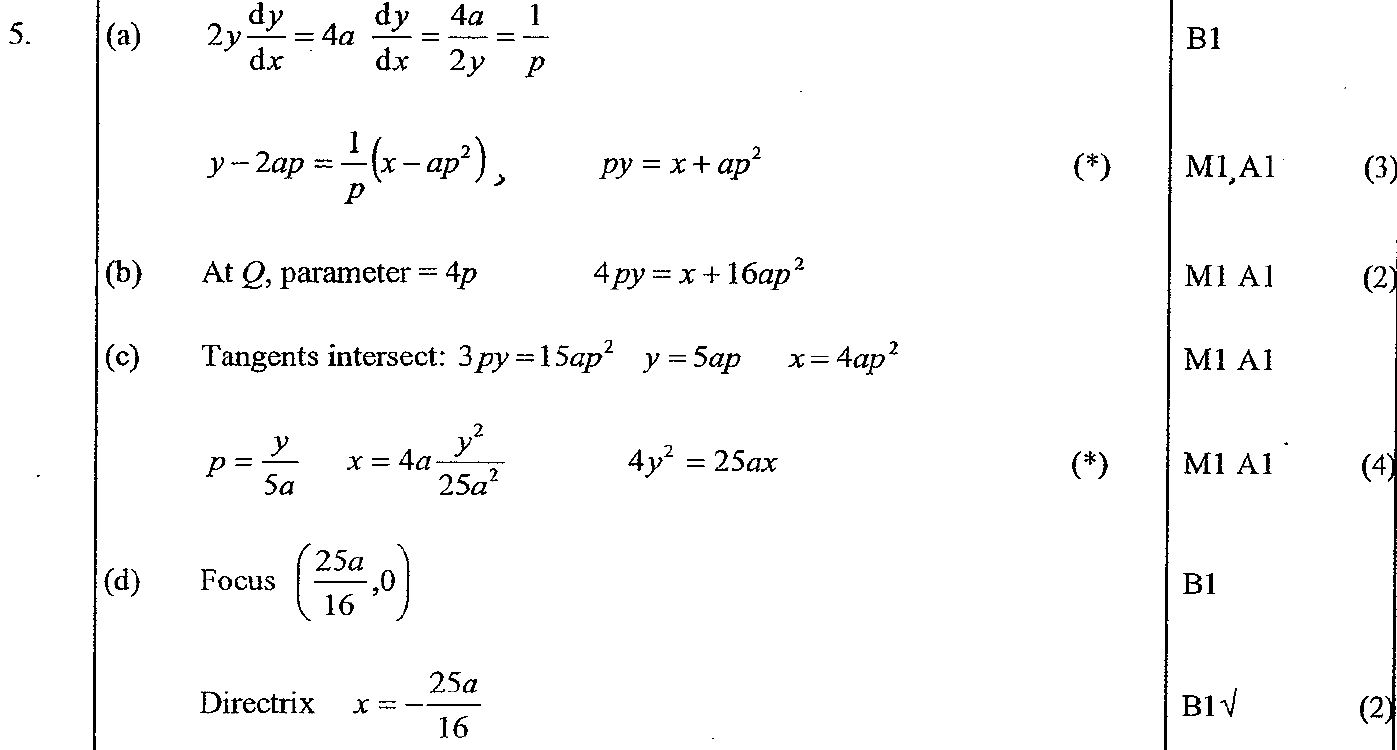 B
C
D
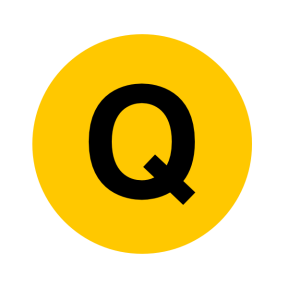 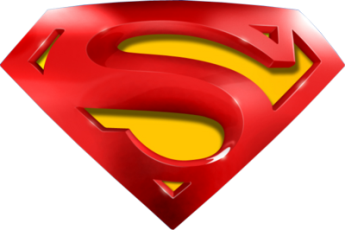 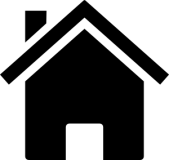 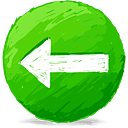 June 2005
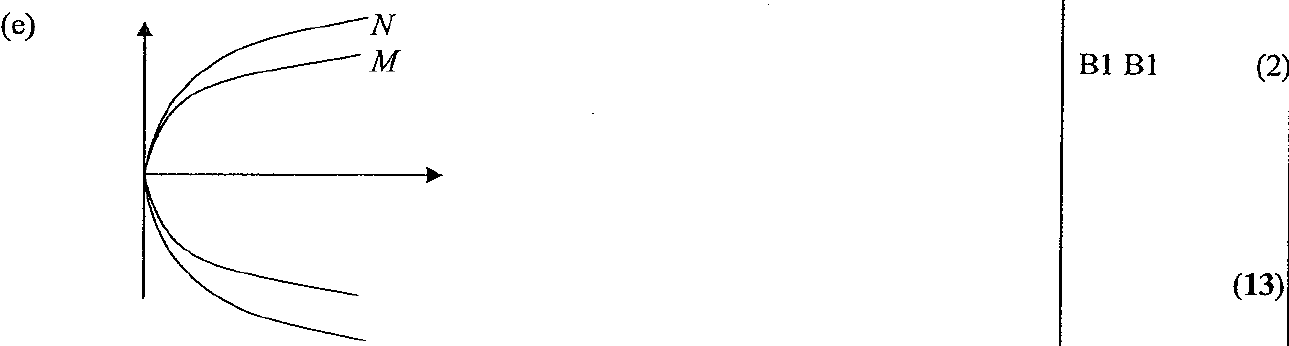 E
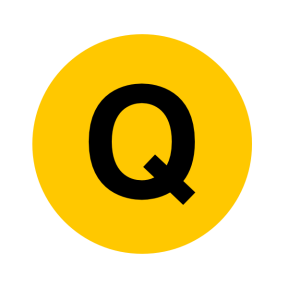 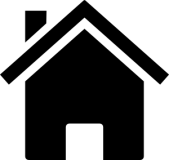 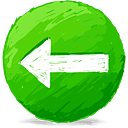 Jan 2006
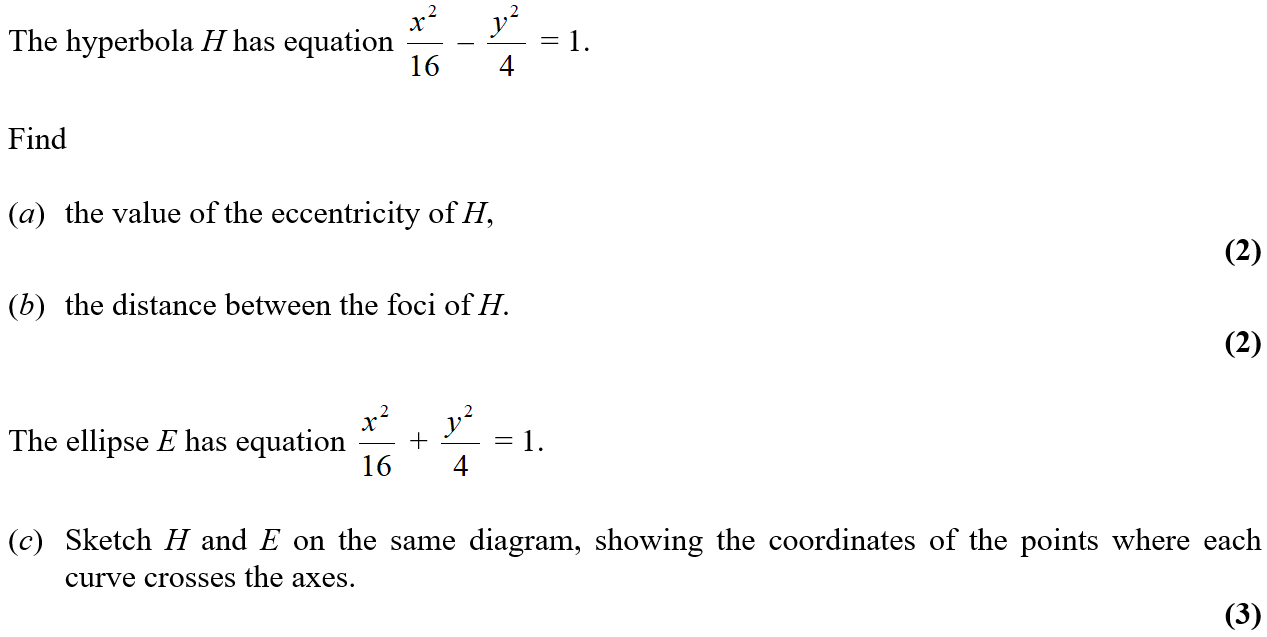 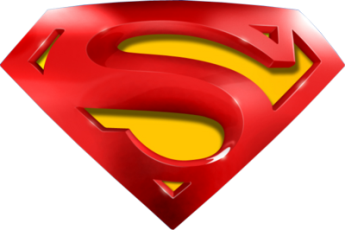 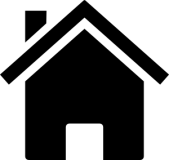 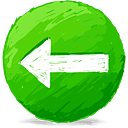 Jan 2006
A
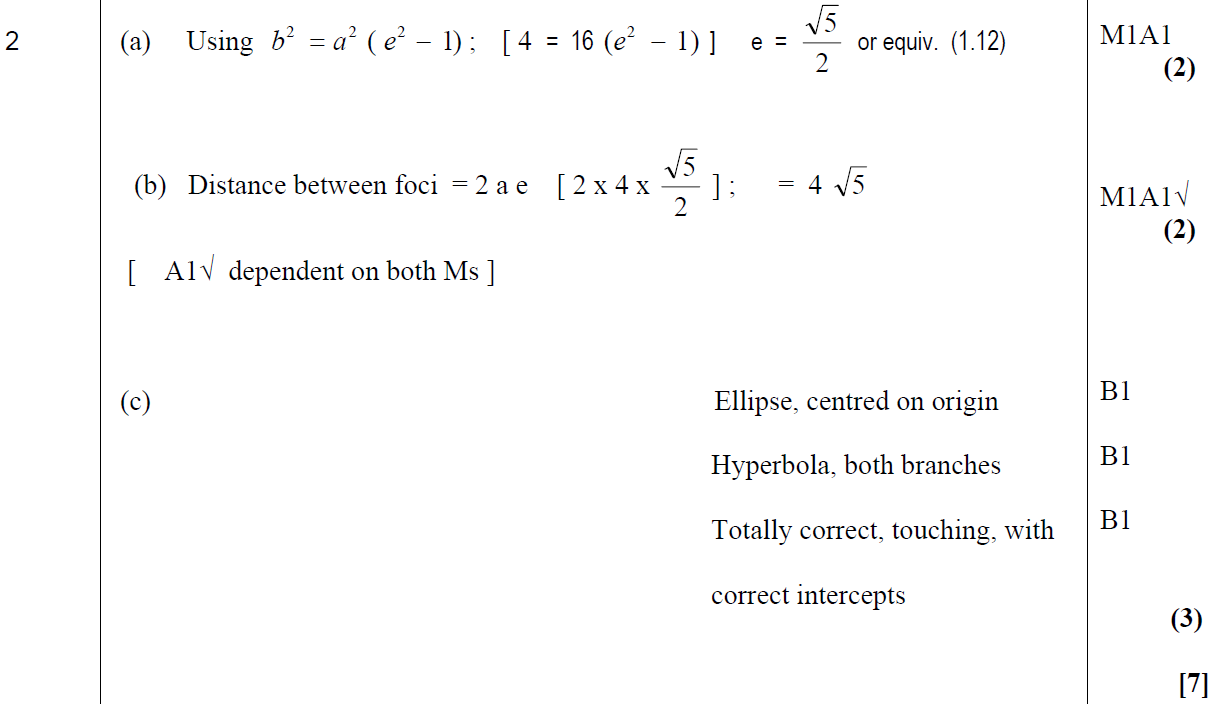 B
C
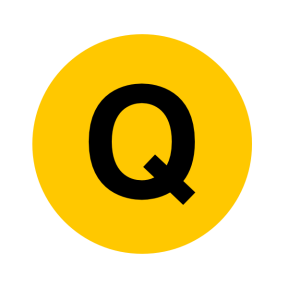 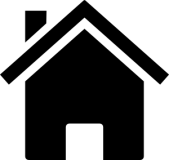 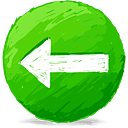 Jan 2006
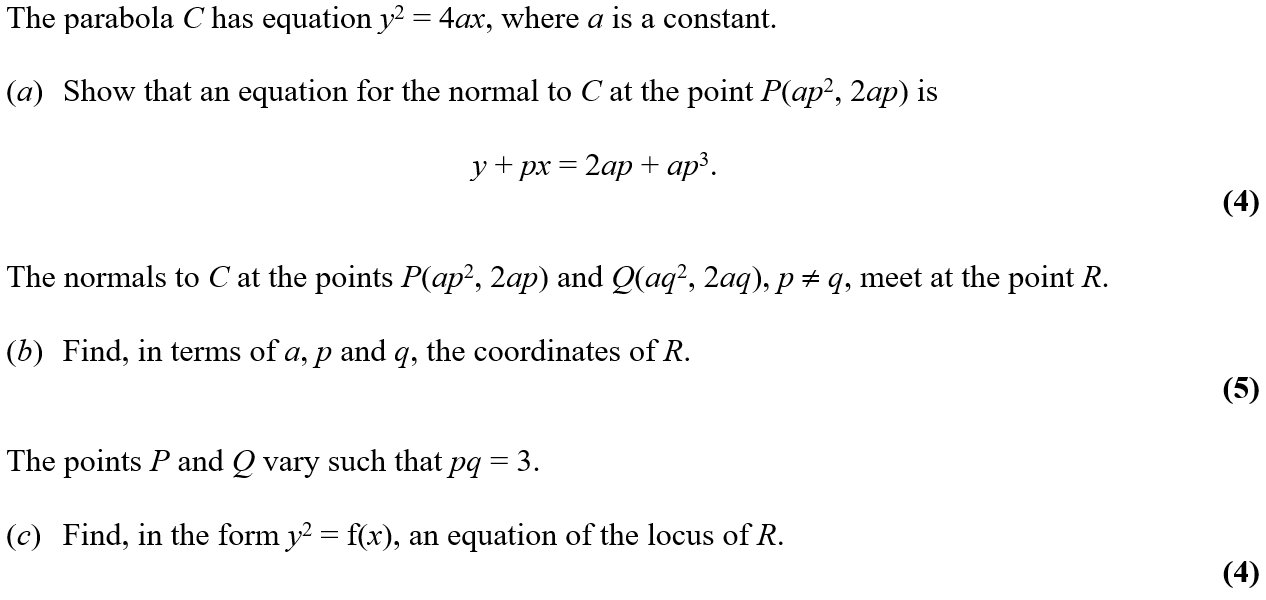 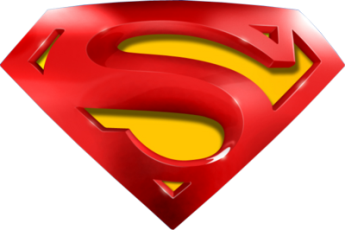 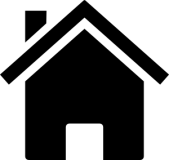 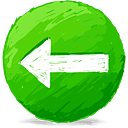 Jan 2006
A
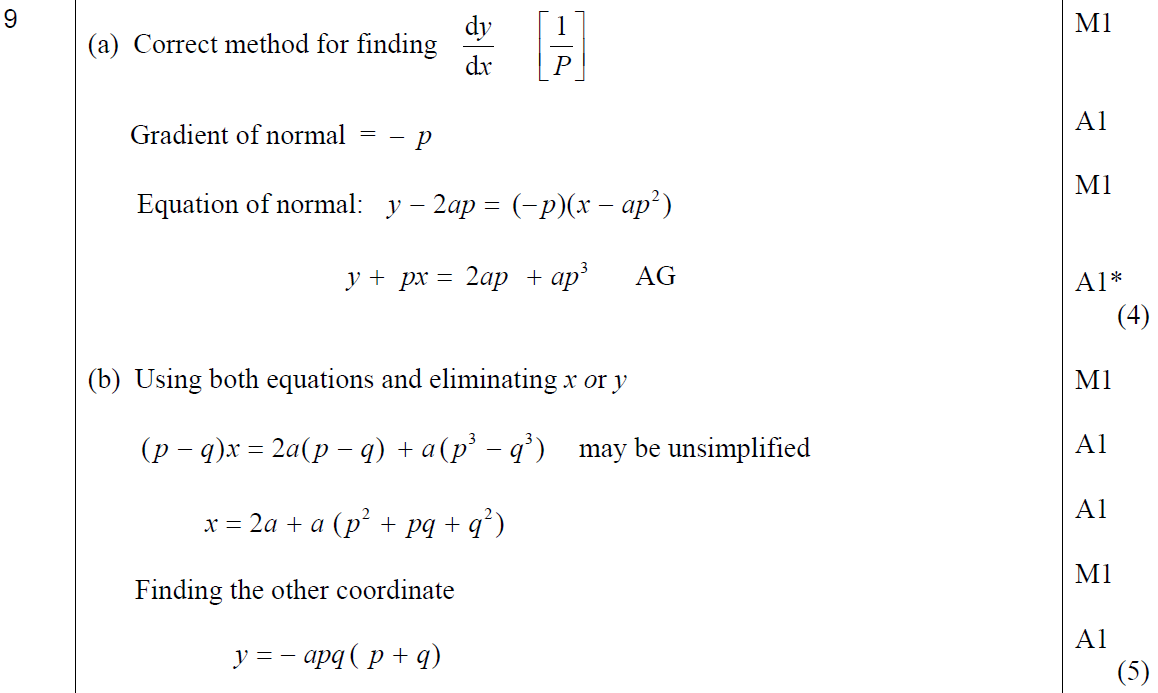 B
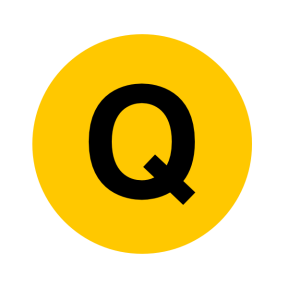 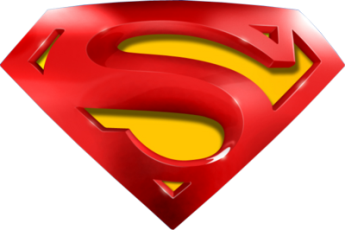 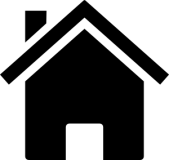 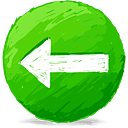 Jan 2006
C
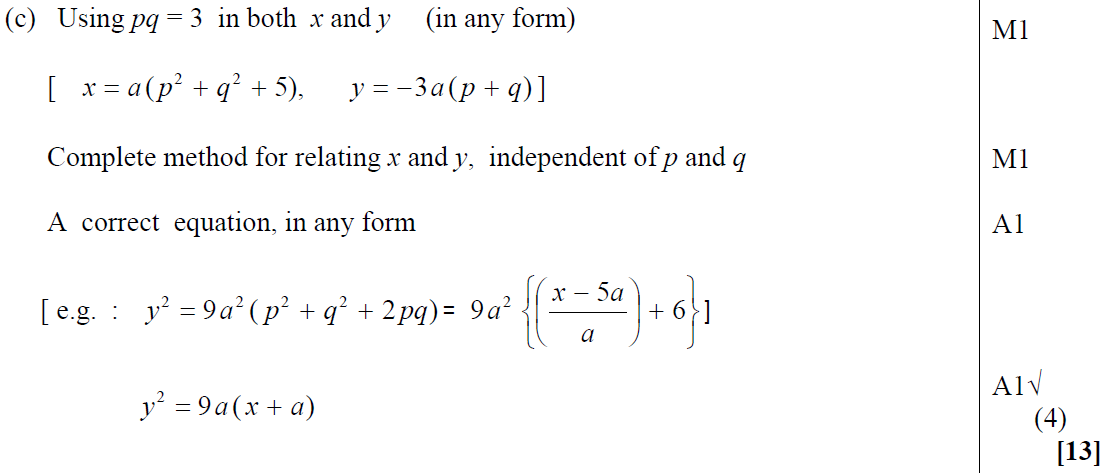 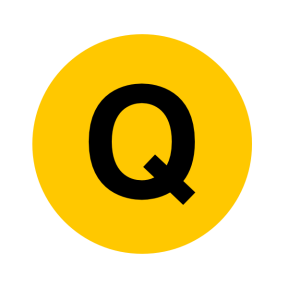 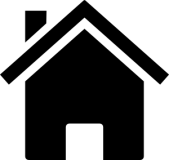 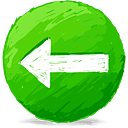 June 2006
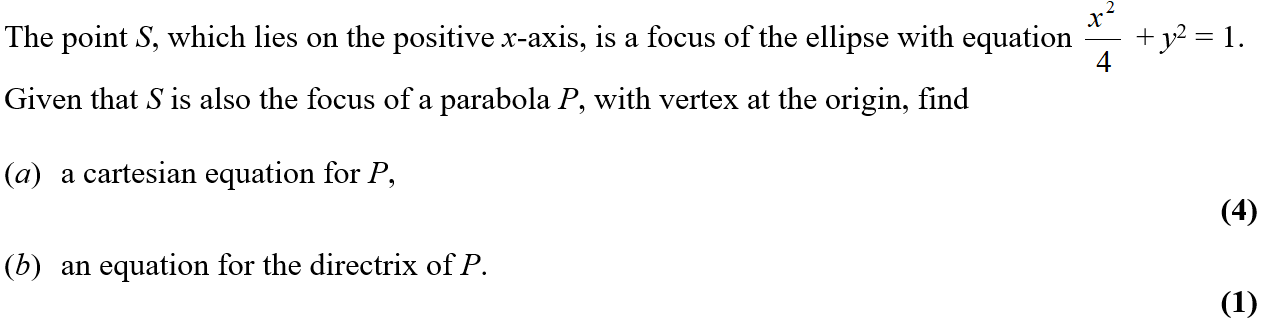 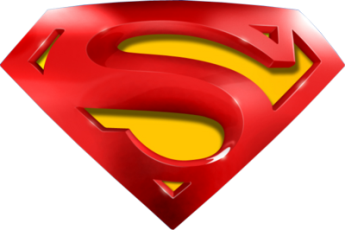 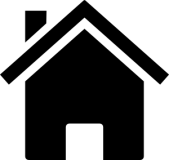 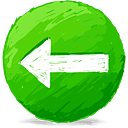 June 2006
A
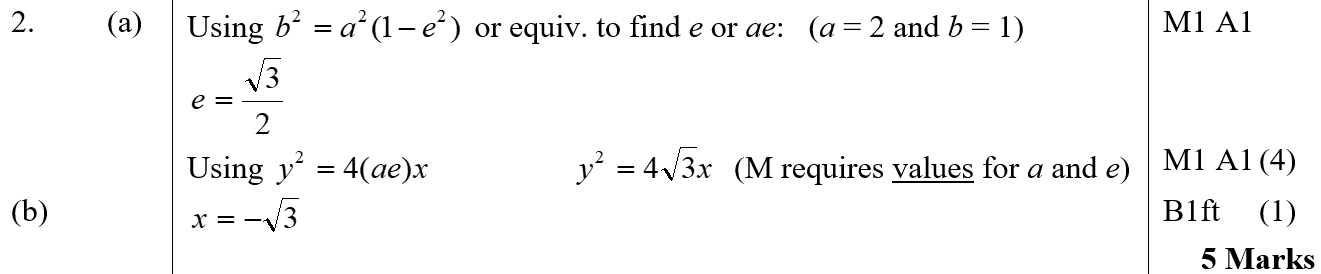 B
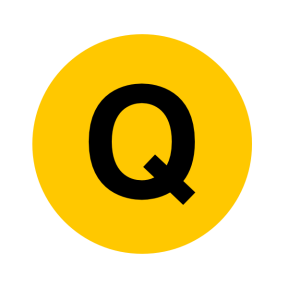 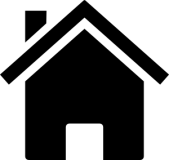 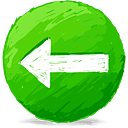 June 2007
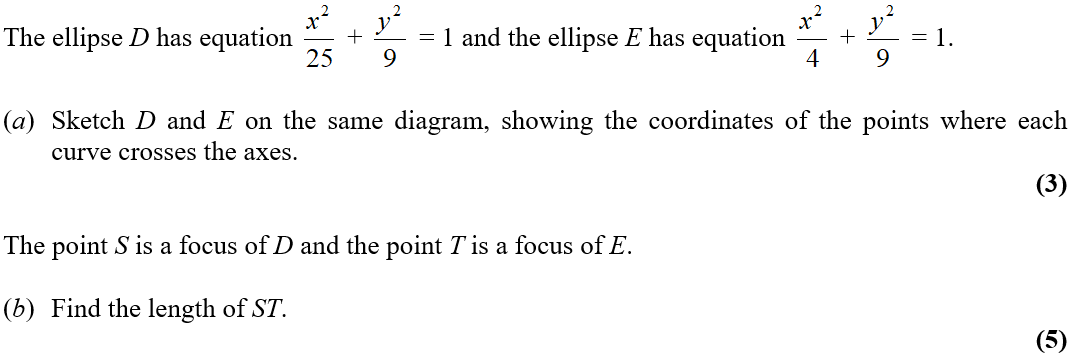 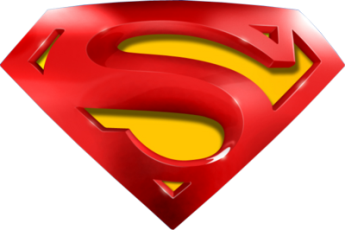 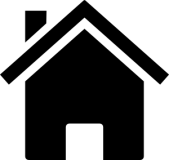 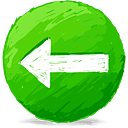 June 2007
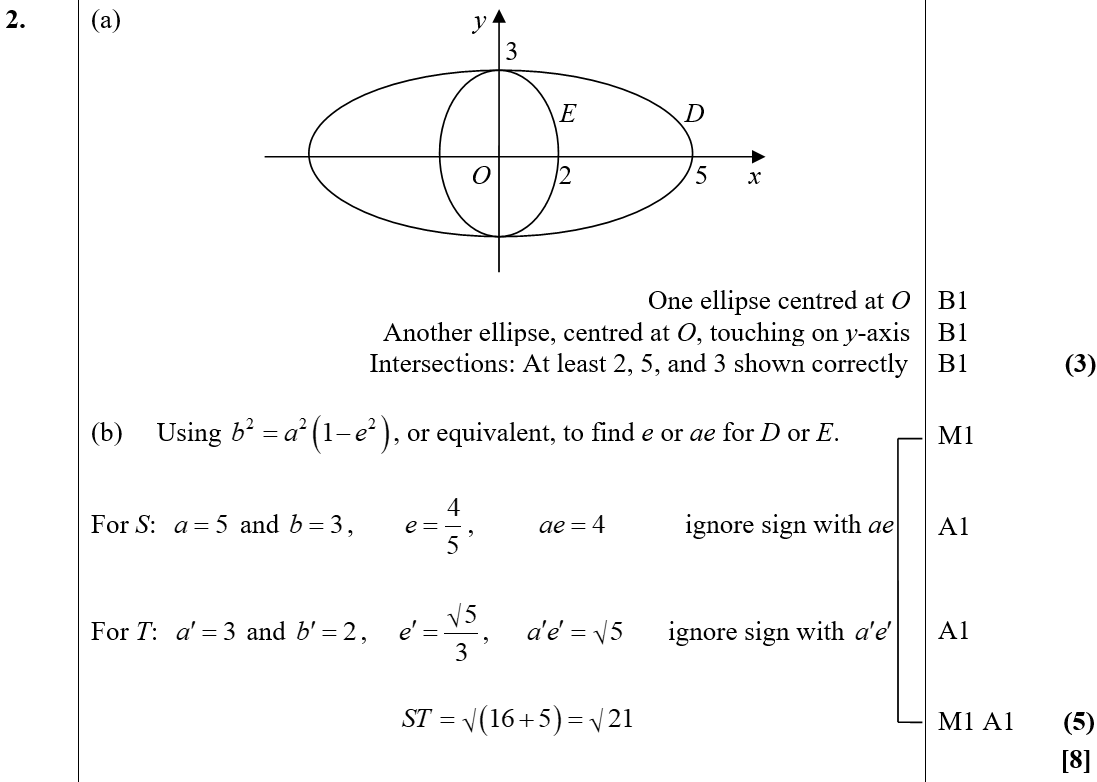 A
B
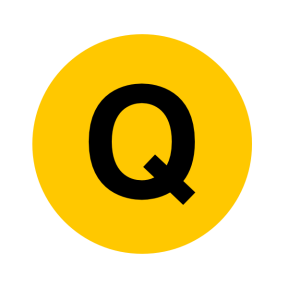 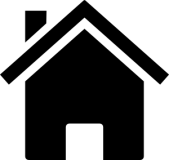 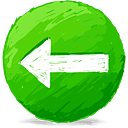 June 2007
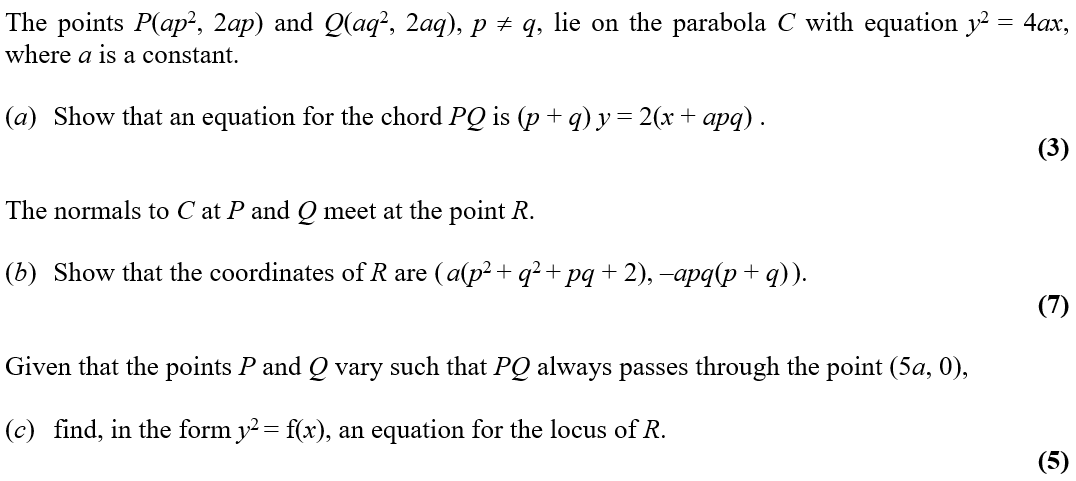 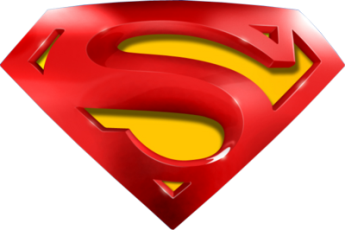 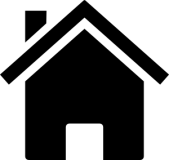 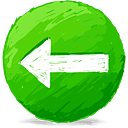 June 2007
A
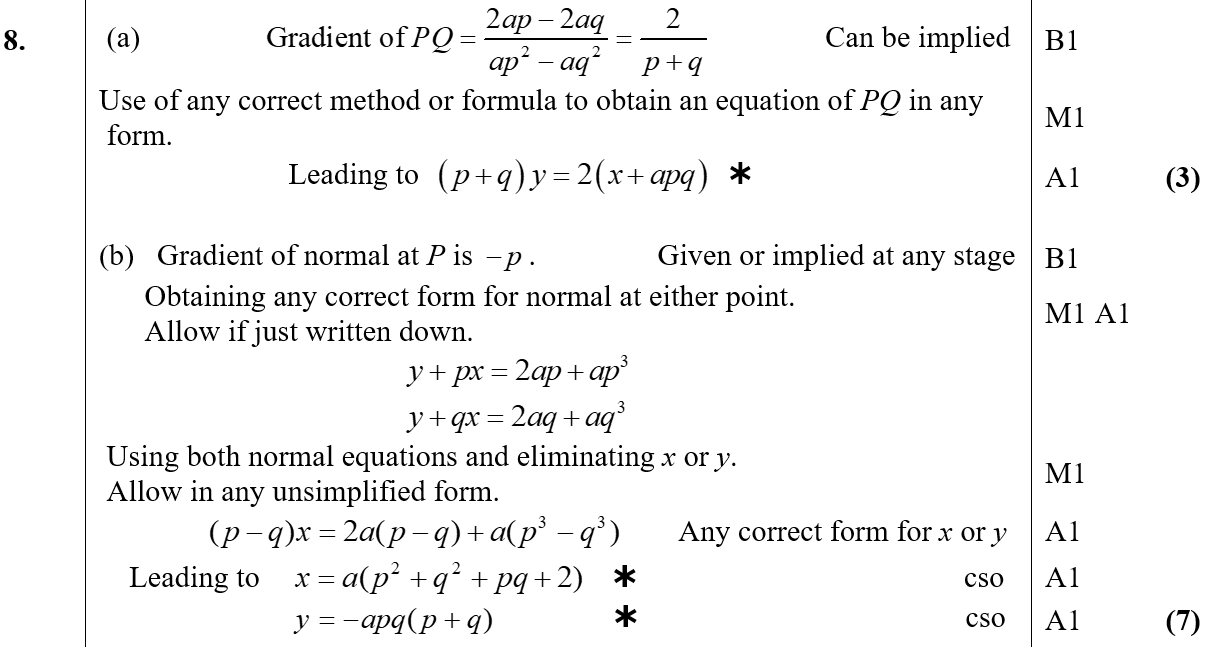 B
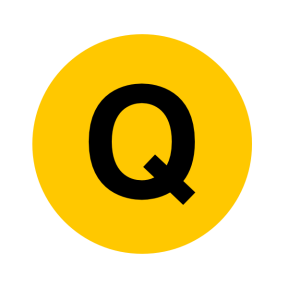 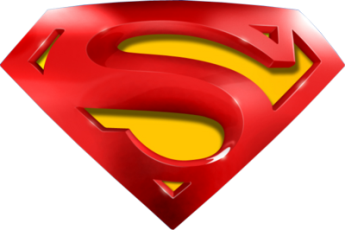 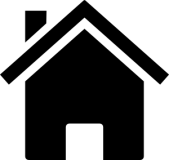 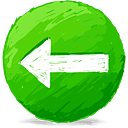 June 2007
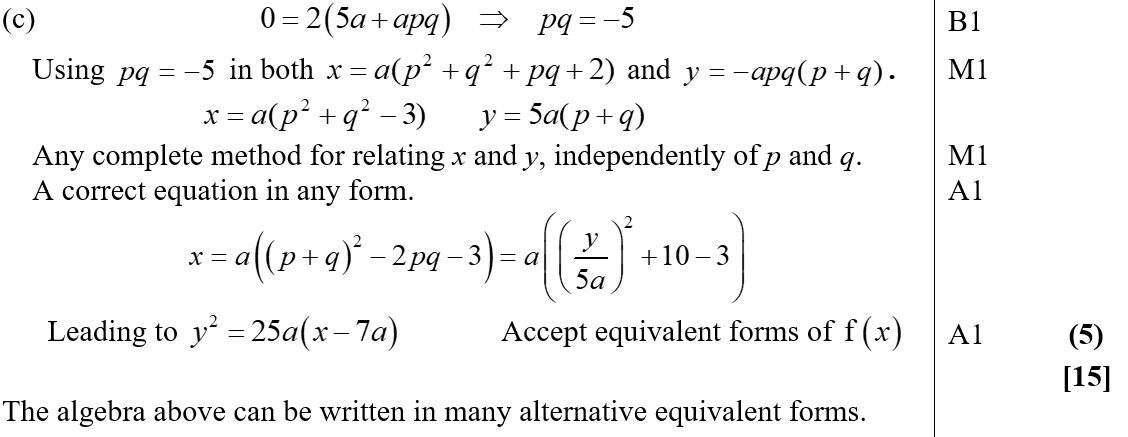 C
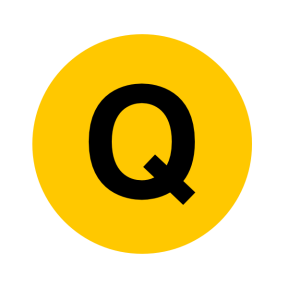 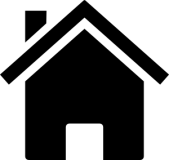 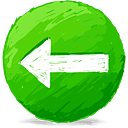 June 2008
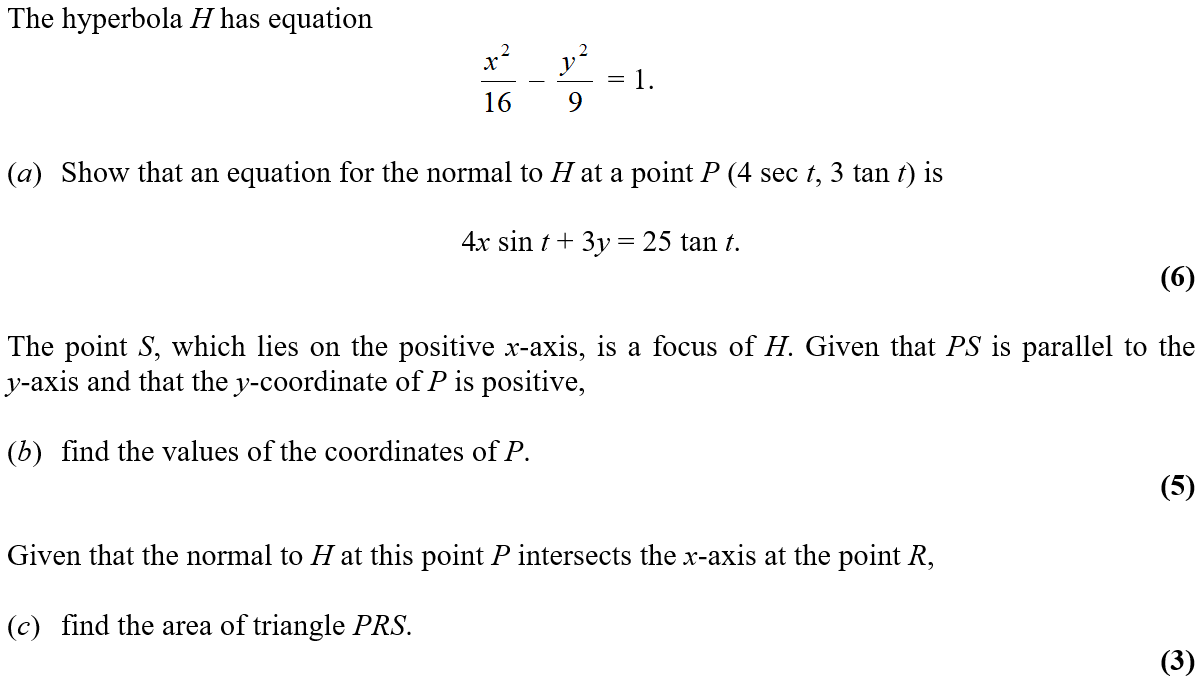 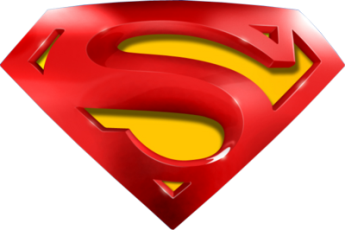 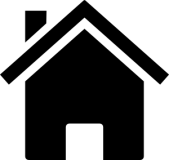 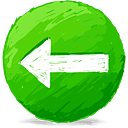 June 2008
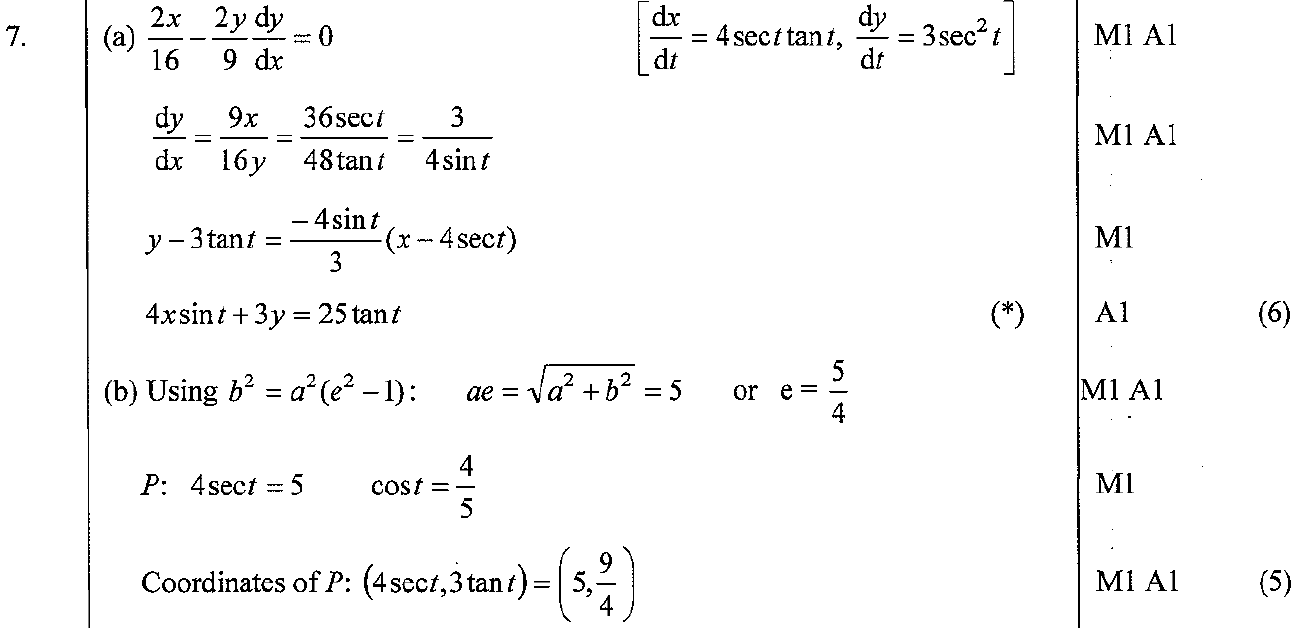 A
B
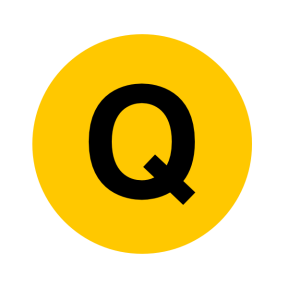 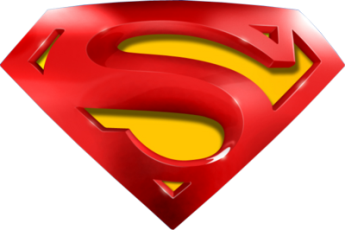 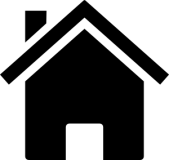 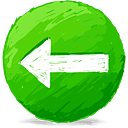 June 2008
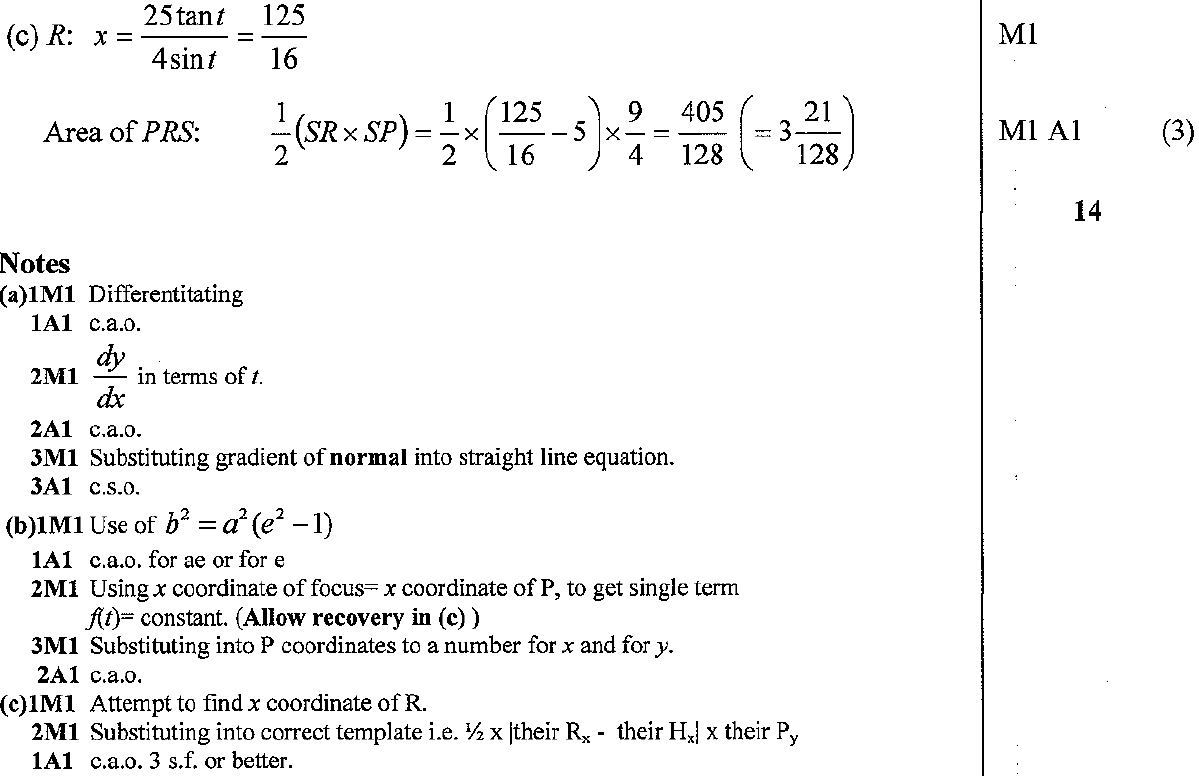 C
A notes
B notes
C notes
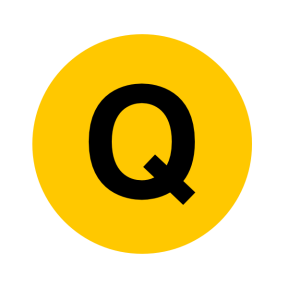 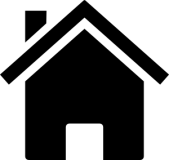 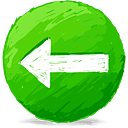 June 2009
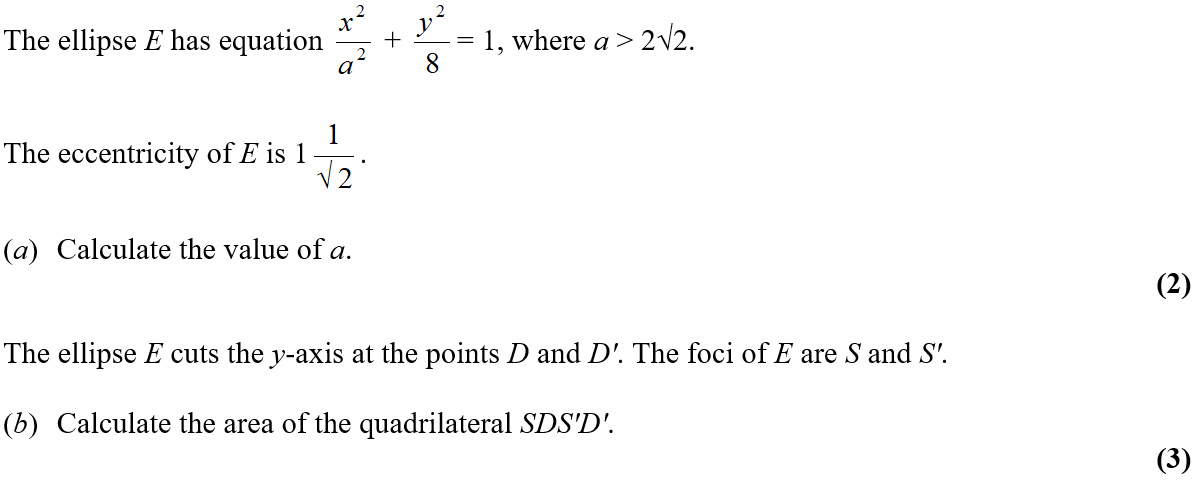 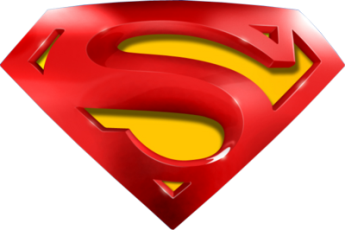 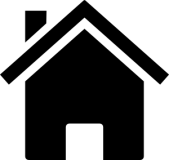 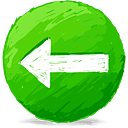 June 2009
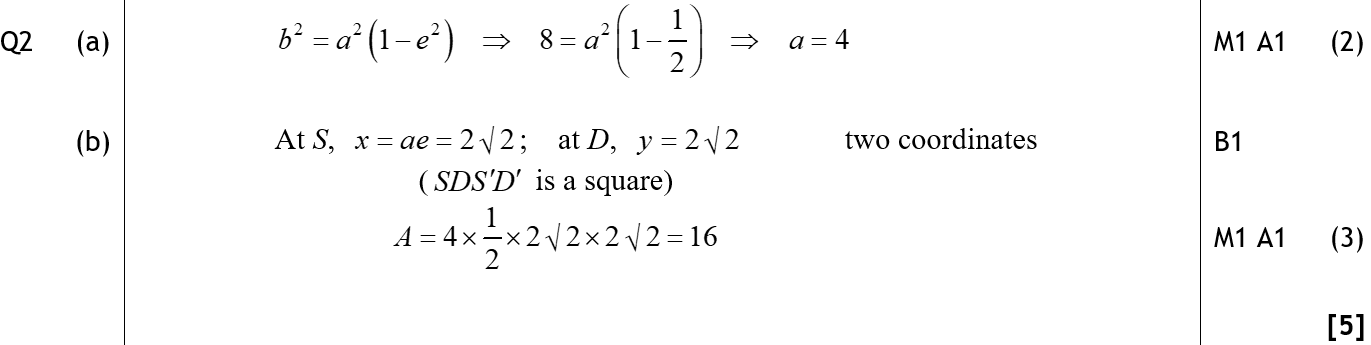 A
B
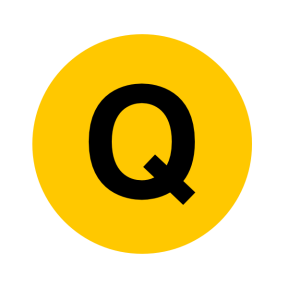 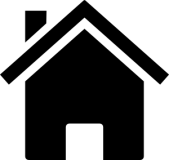 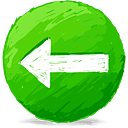 June 2009
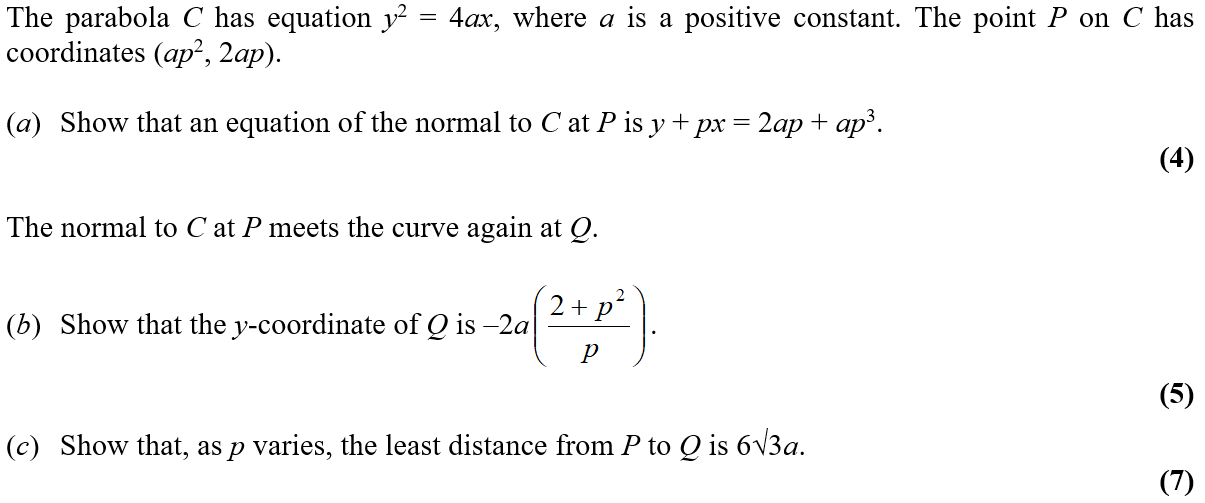 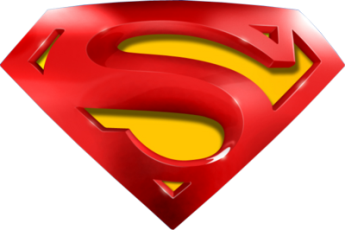 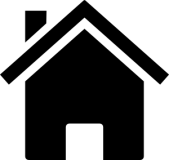 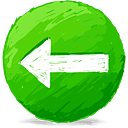 June 2009
A
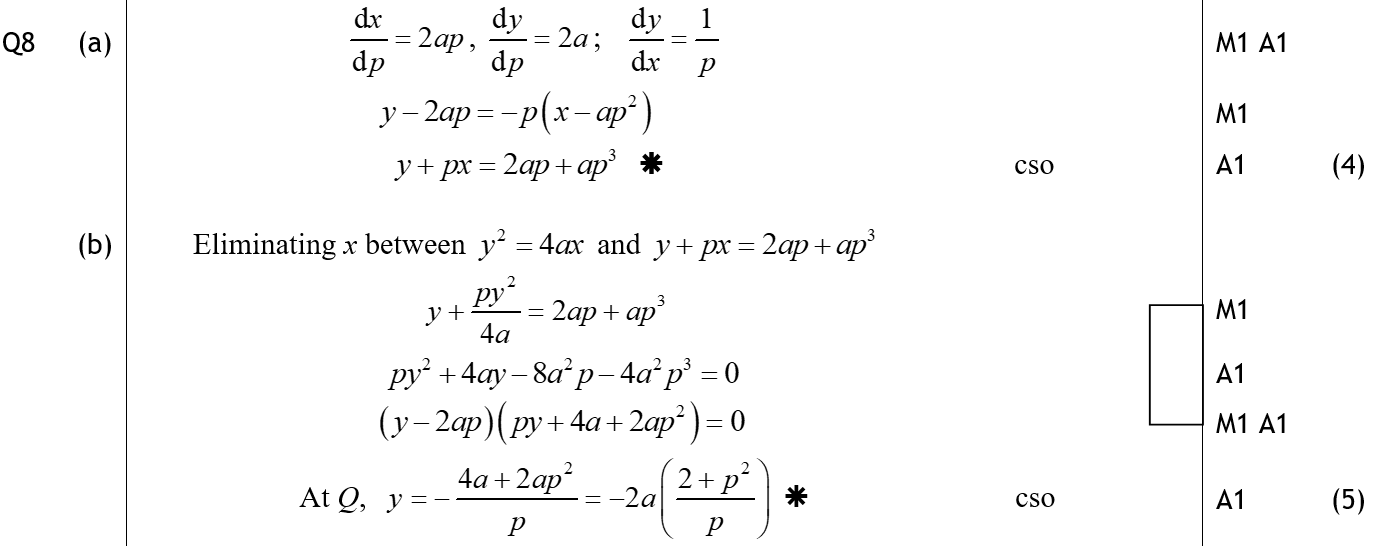 B
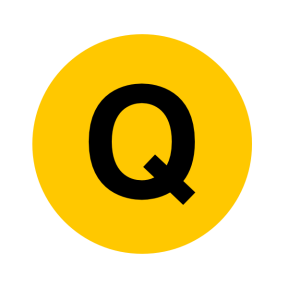 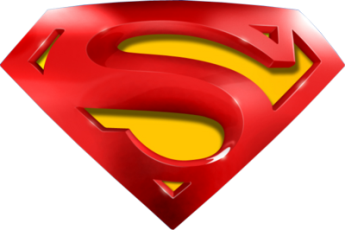 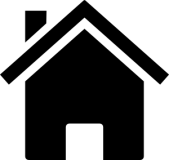 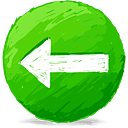 June 2009
C
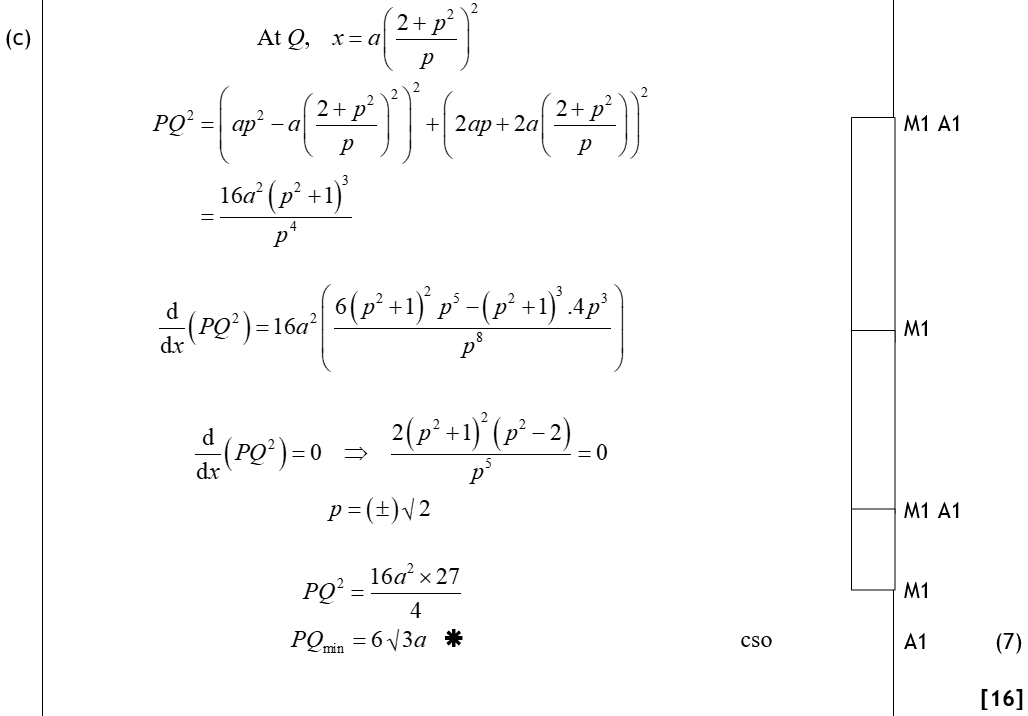 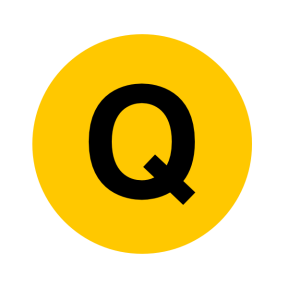 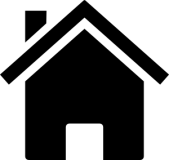 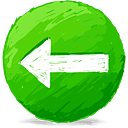 Jan 2010
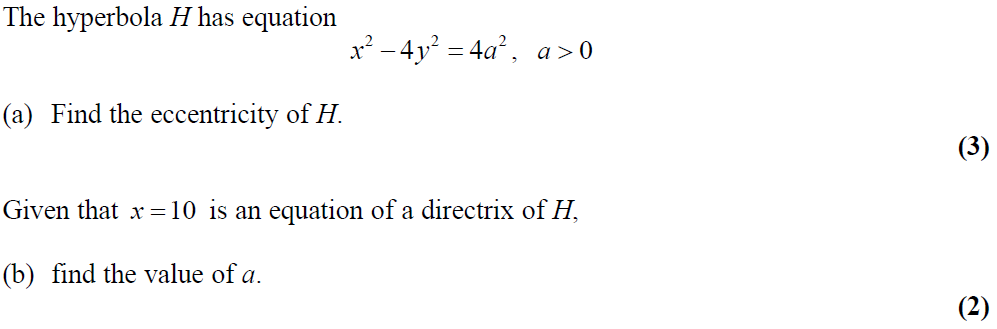 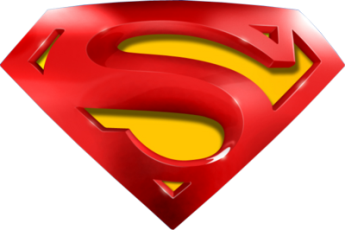 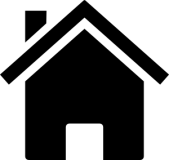 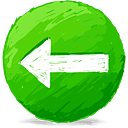 Jan 2010
A
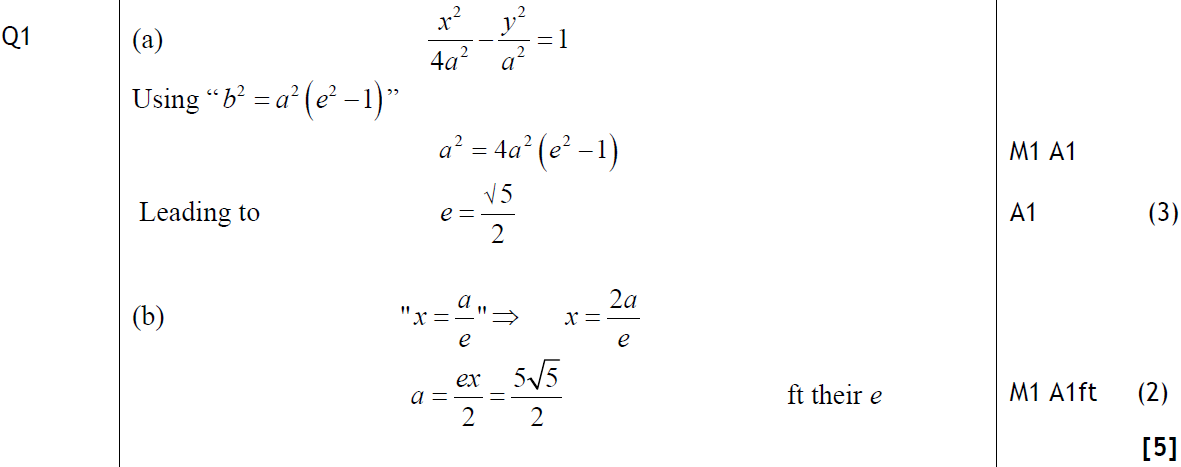 B
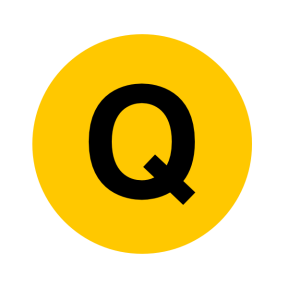 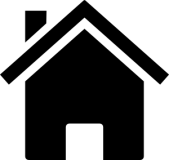 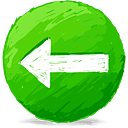 Jan 2010
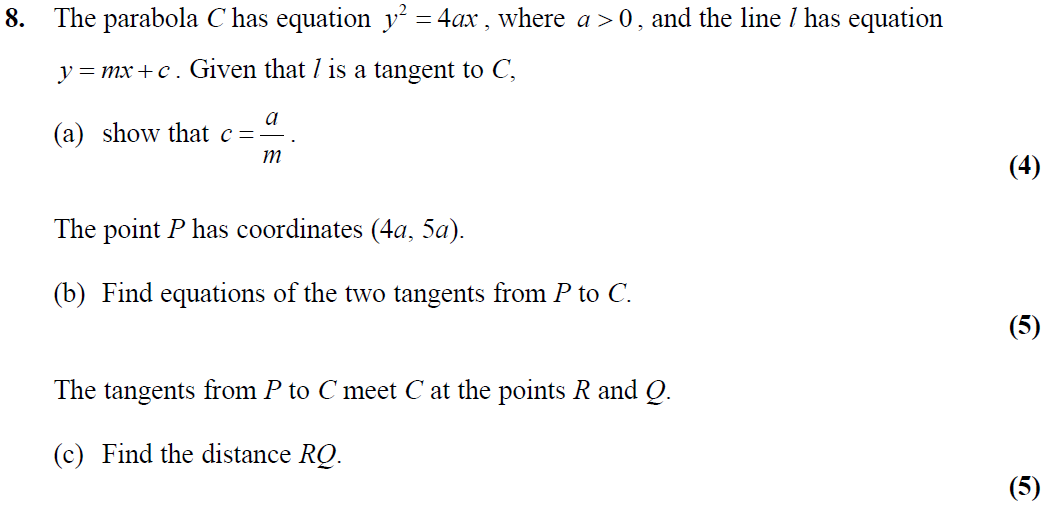 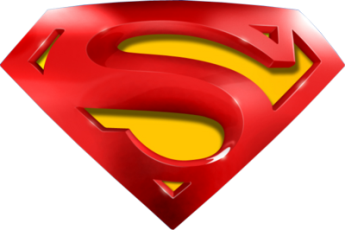 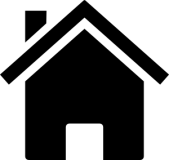 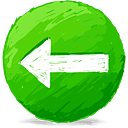 Jan 2010
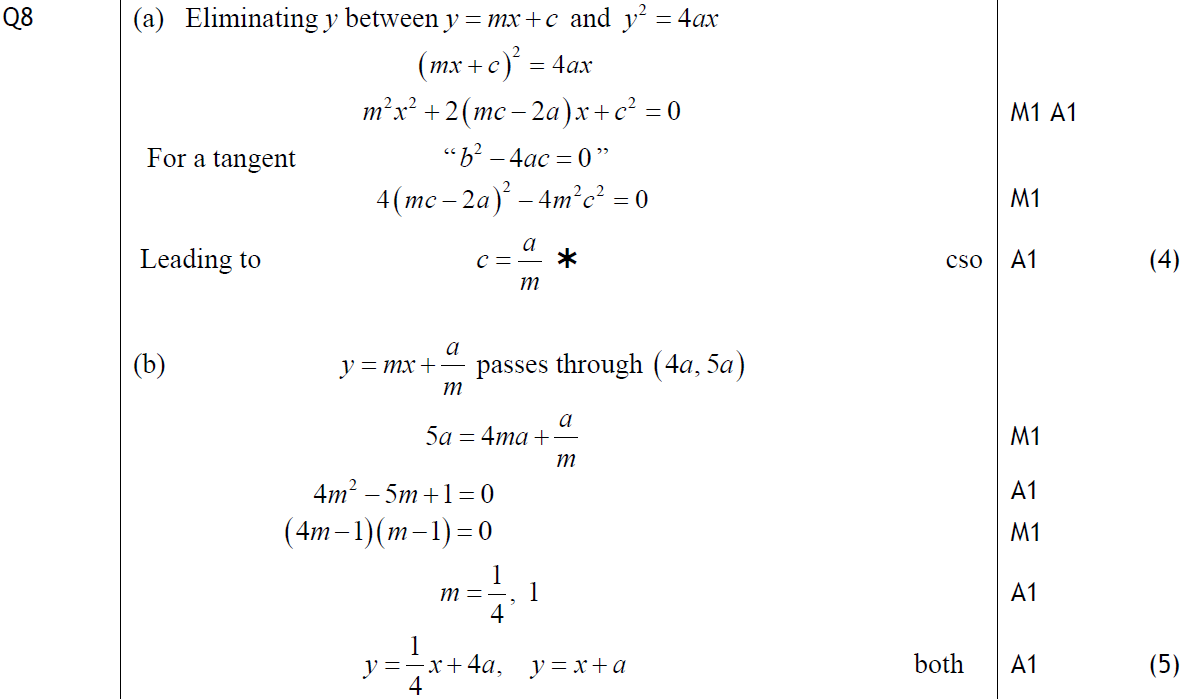 A
B
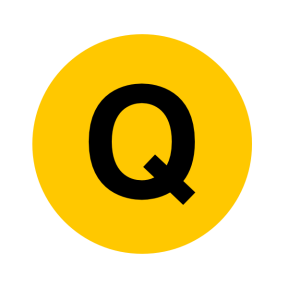 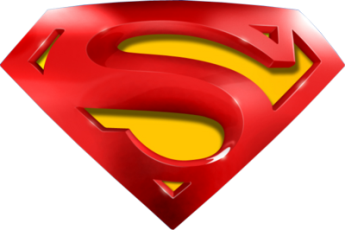 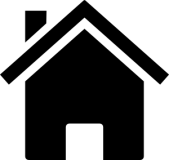 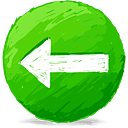 Jan 2010
C
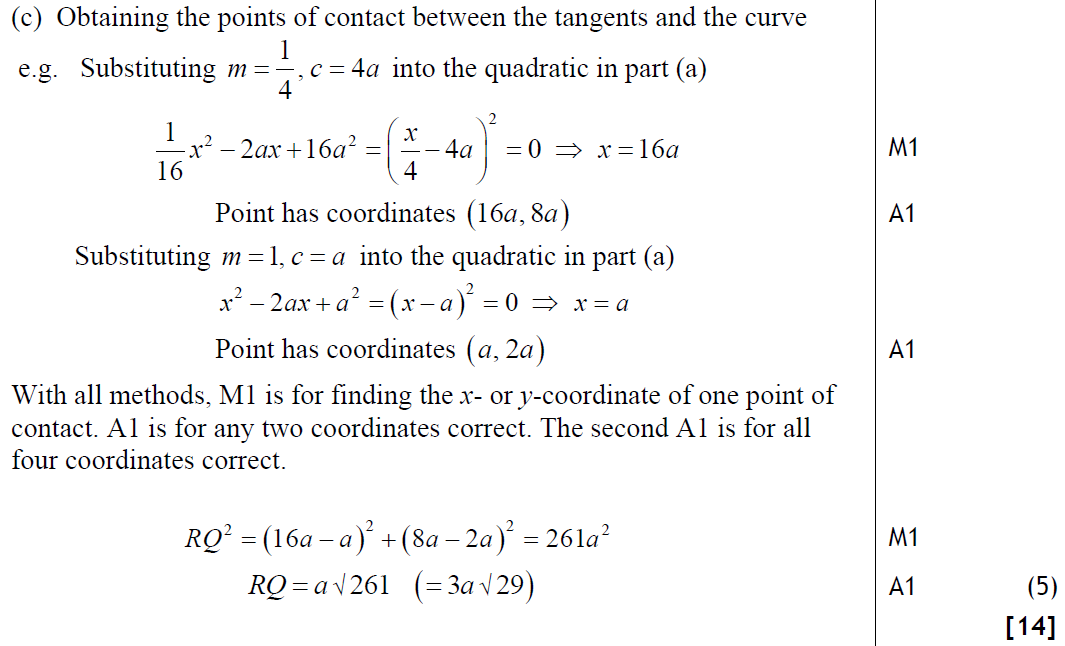 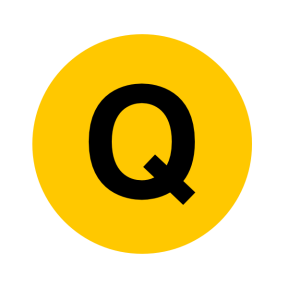 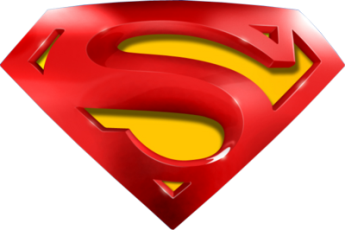 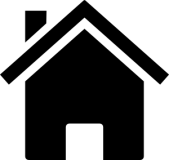 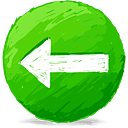 Jan 2010
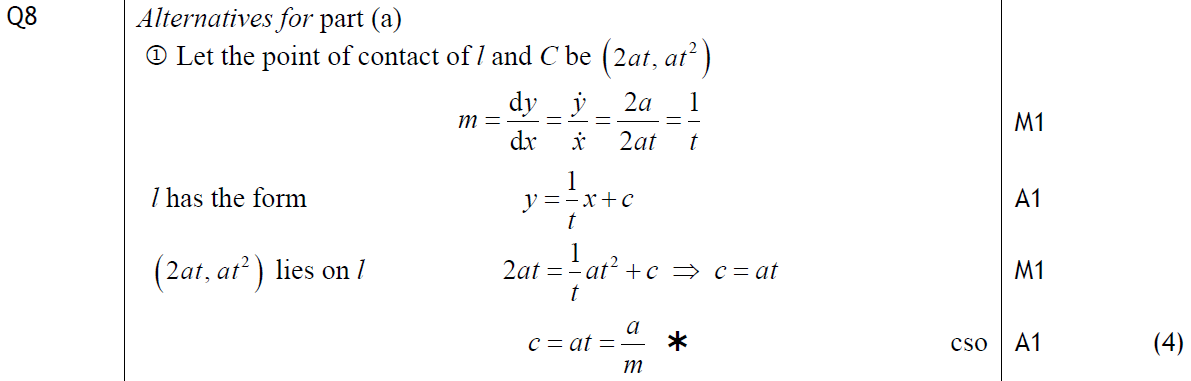 A Alternative 1
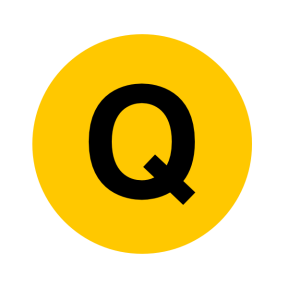 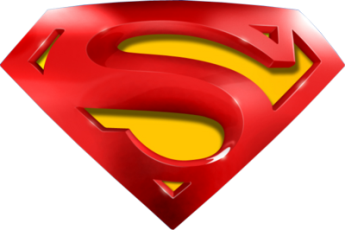 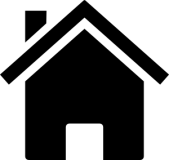 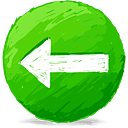 Jan 2010
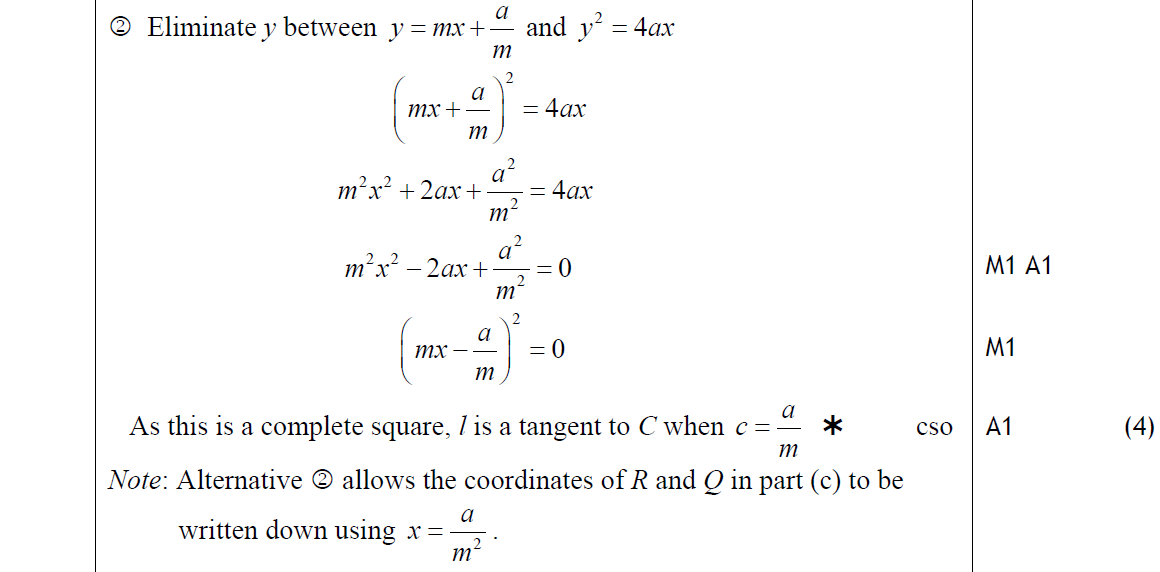 A Alternative 2
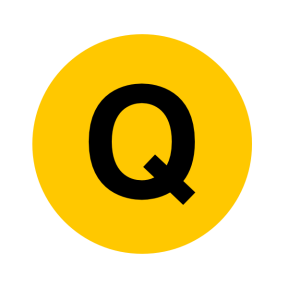 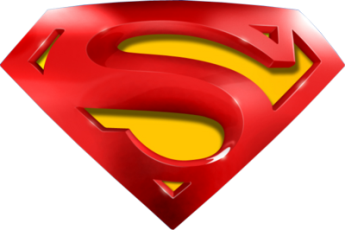 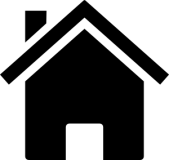 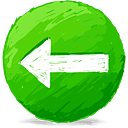 Jan 2010
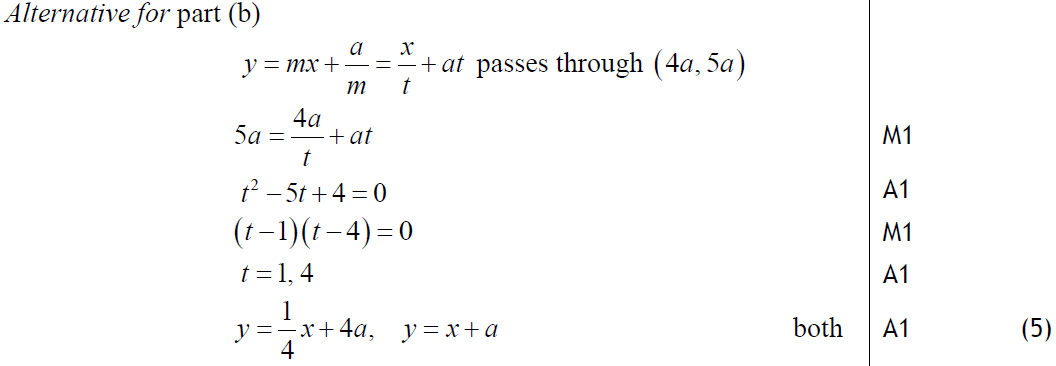 B Alternative
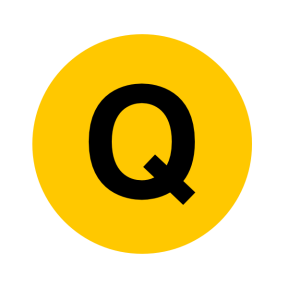 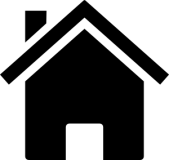 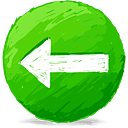 Jan 2009
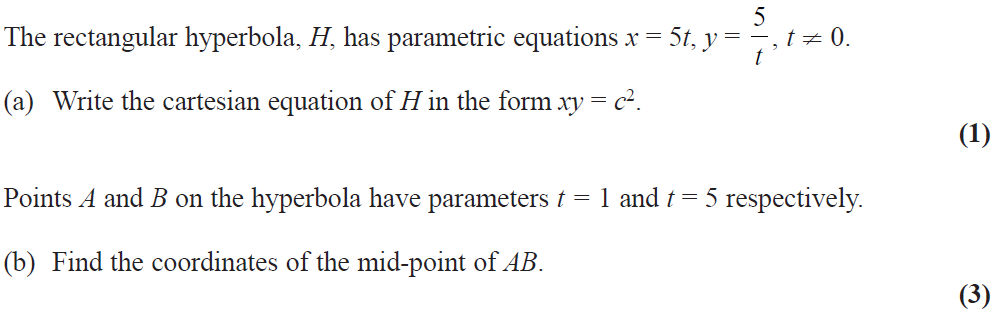 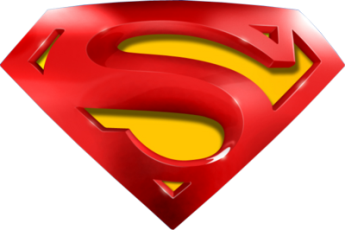 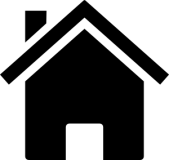 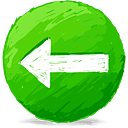 Jan 2009
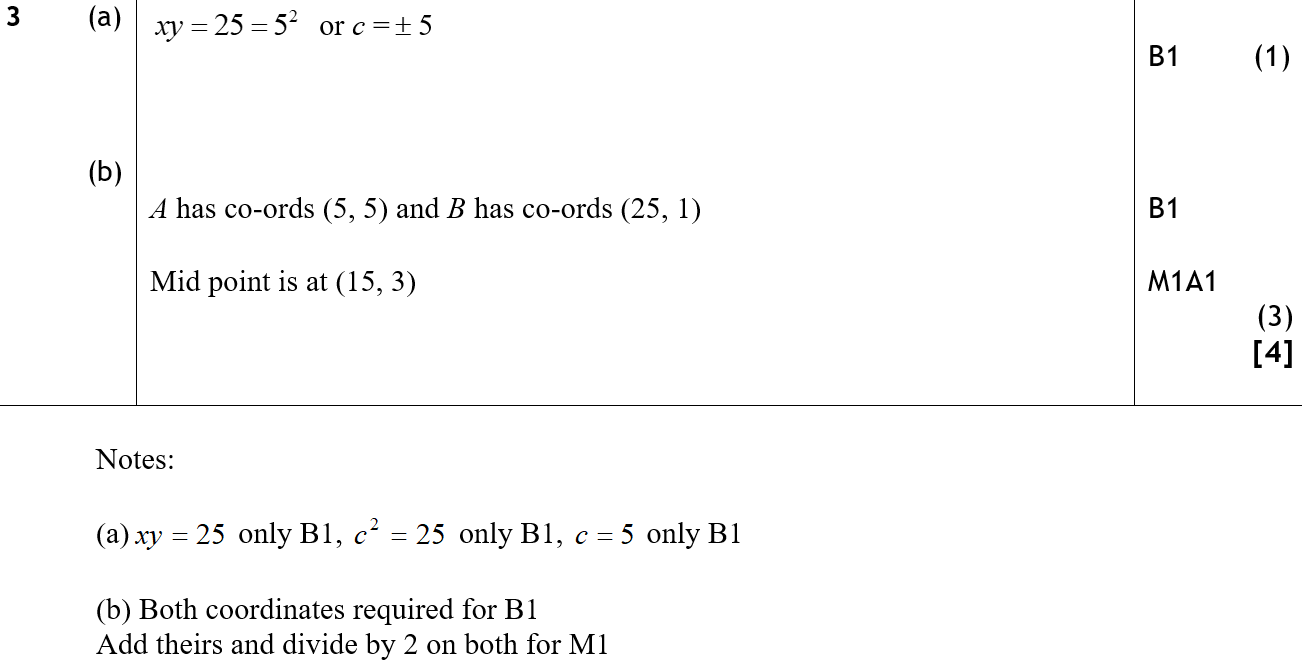 A
B
A notes
B notes
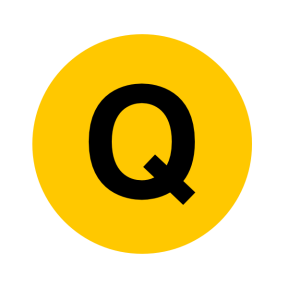 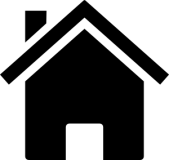 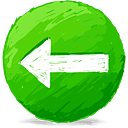 Jan 2009
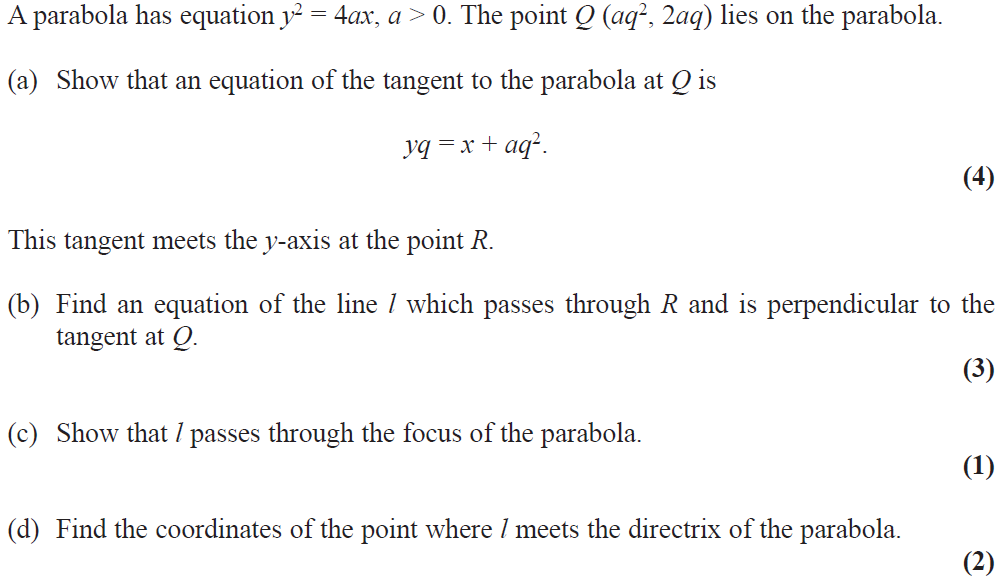 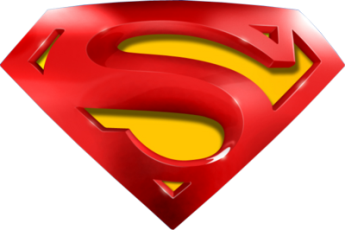 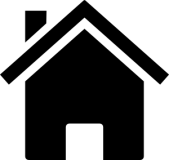 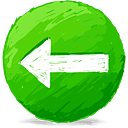 Jan 2009
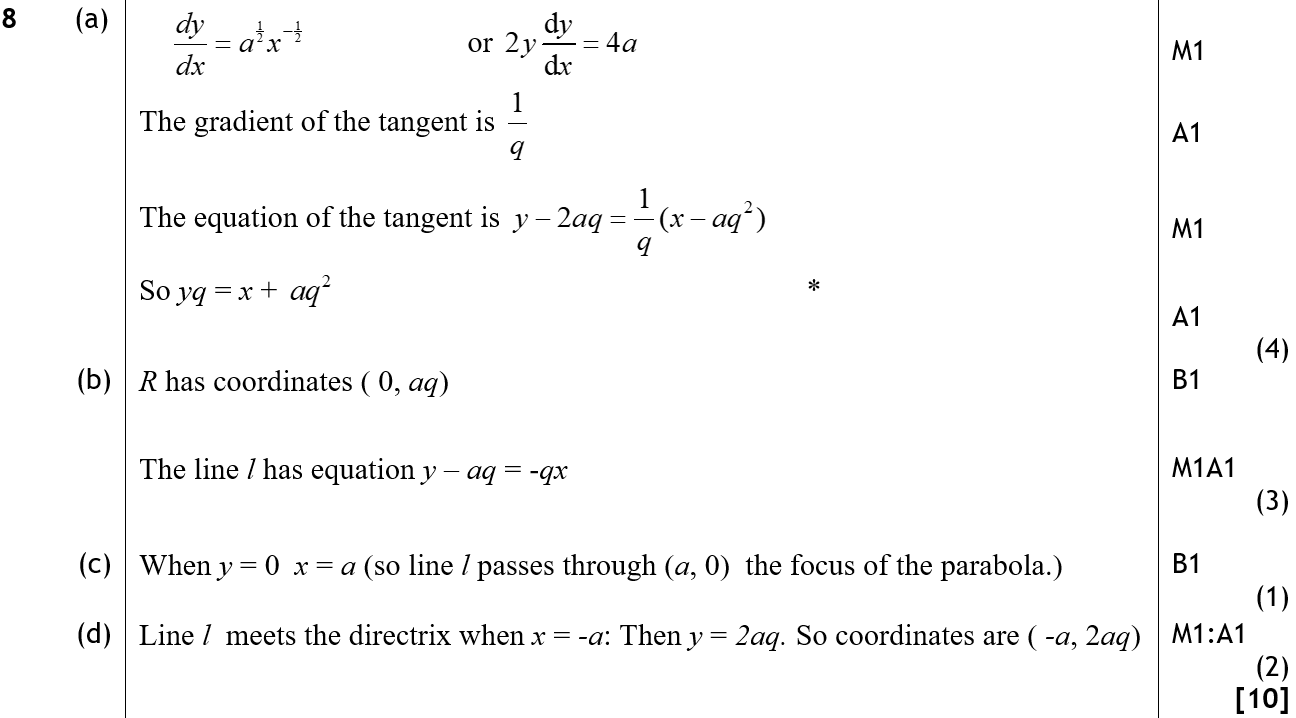 A
B
C
D
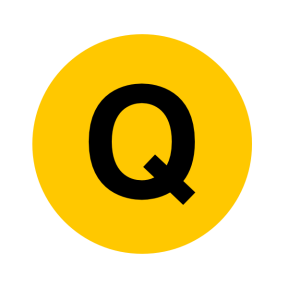 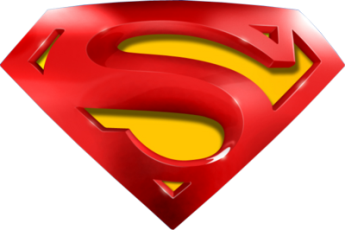 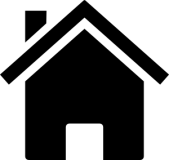 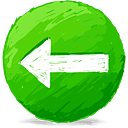 Jan 2009
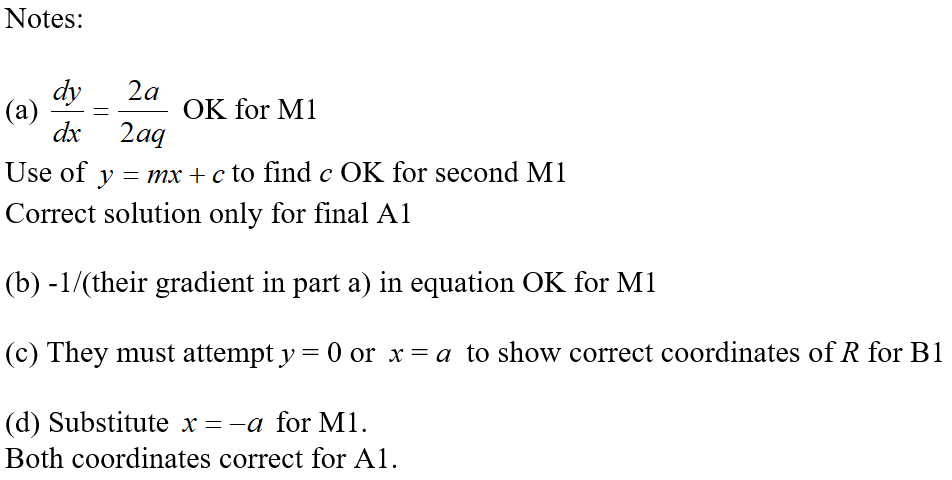 A notes
B notes
C notes
D notes
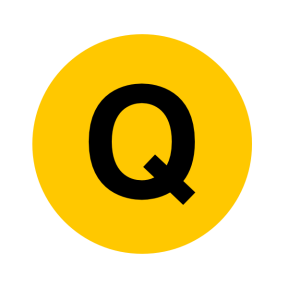 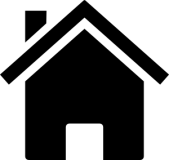 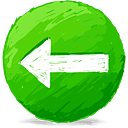 June 2009
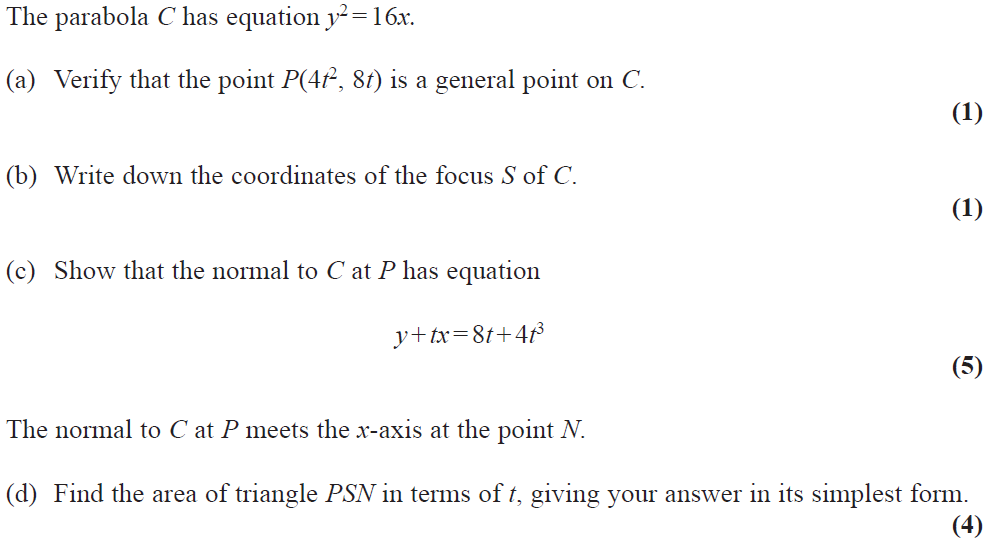 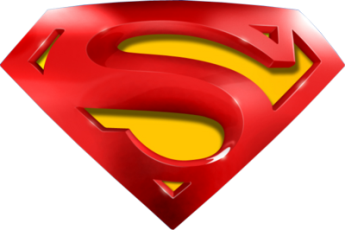 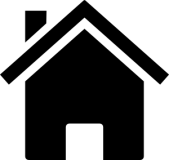 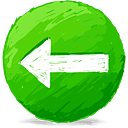 June 2009
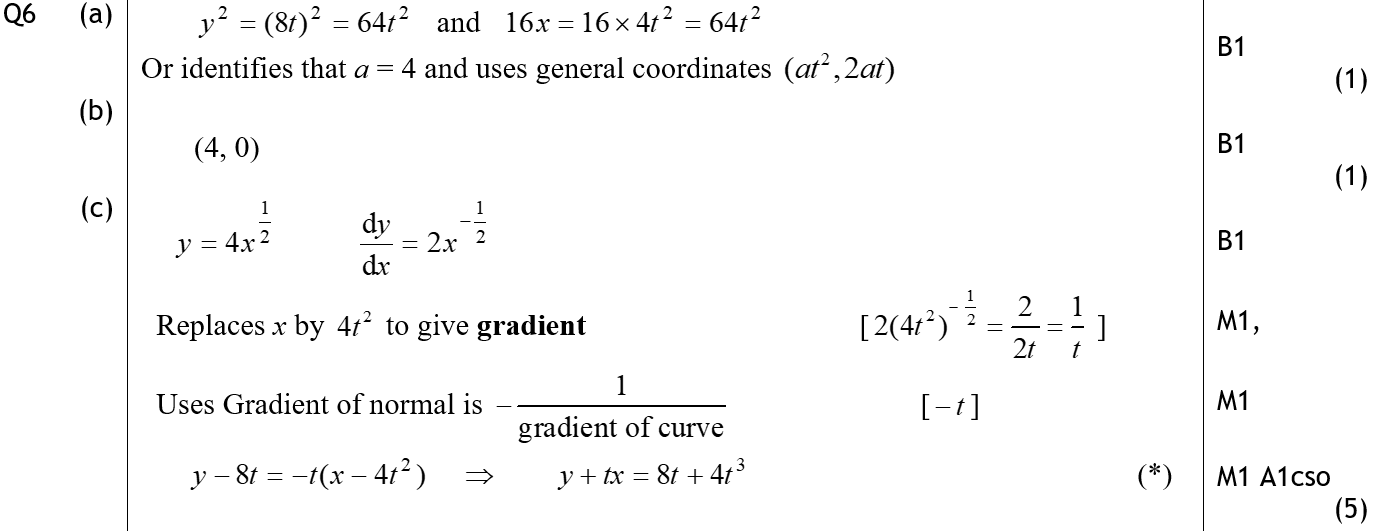 A
B
C
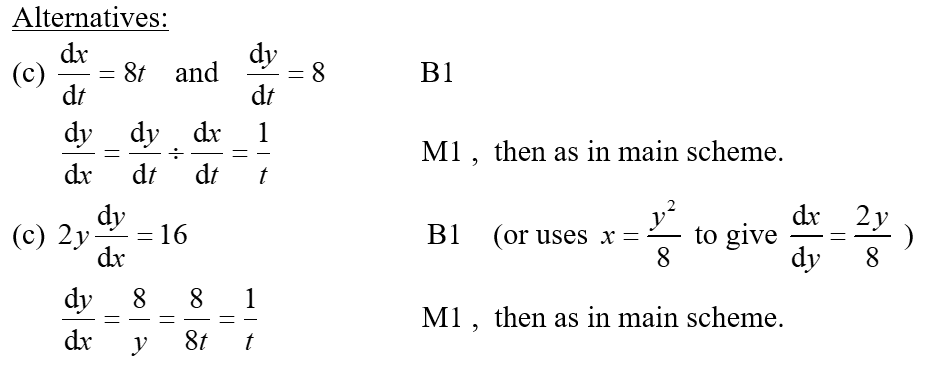 C Alternatives
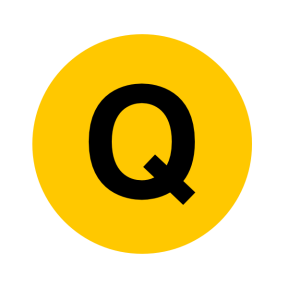 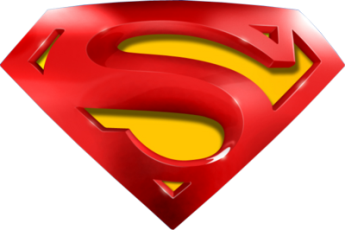 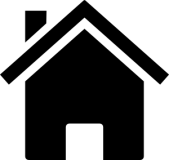 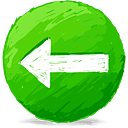 June 2009
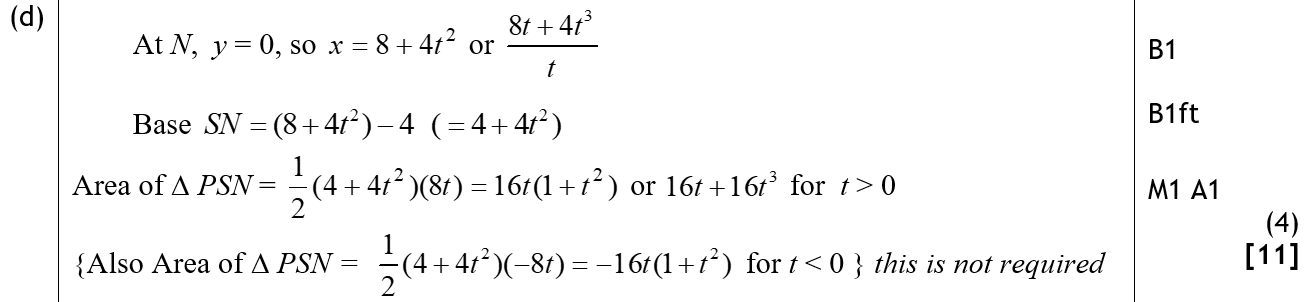 D
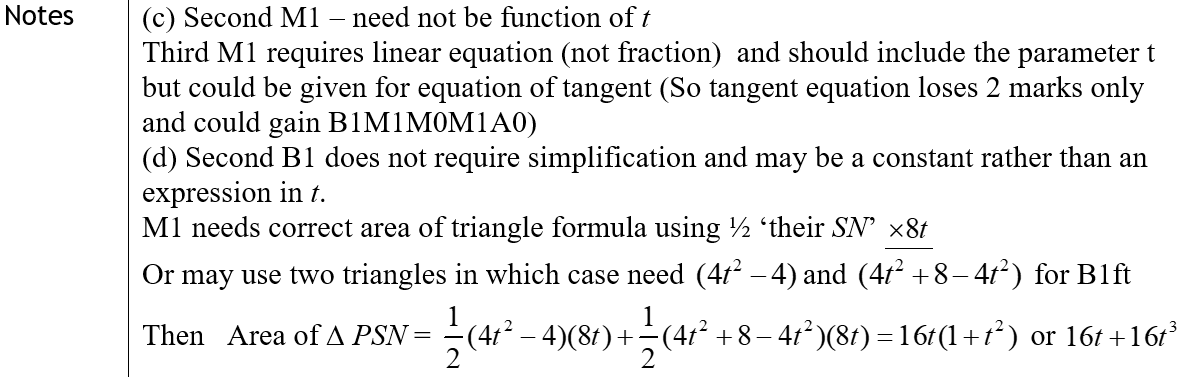 C notes
D notes
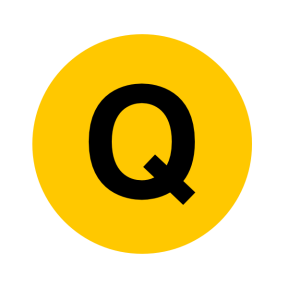 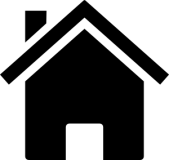 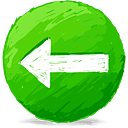 Jan 2010
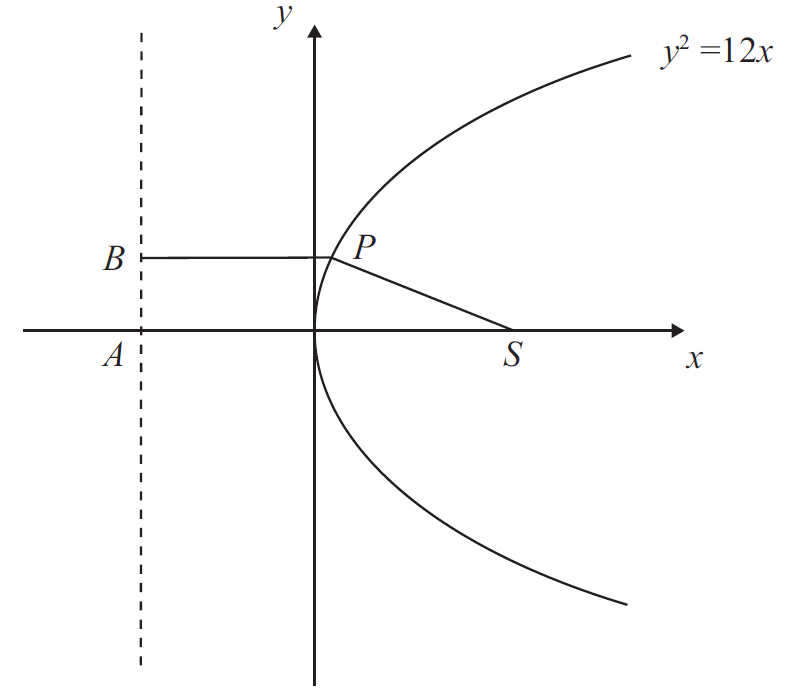 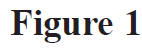 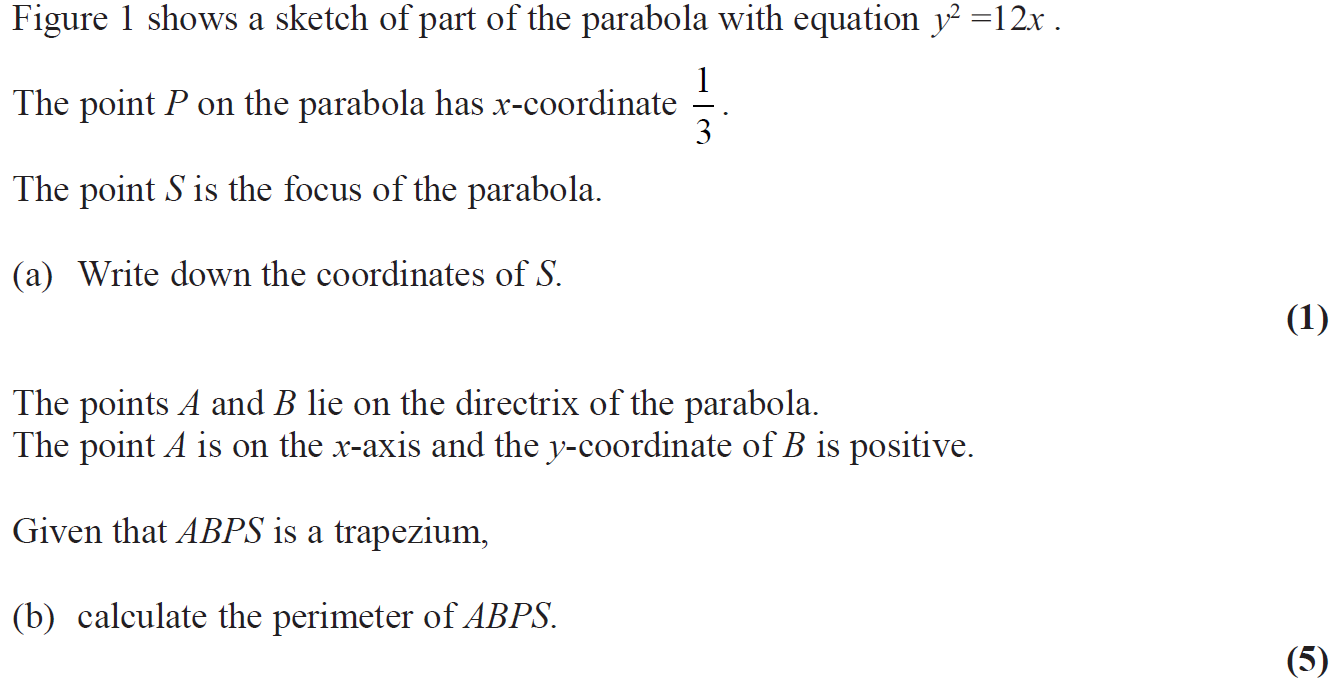 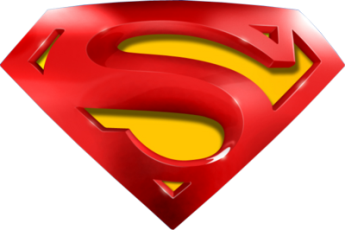 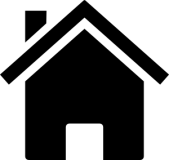 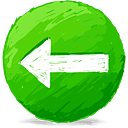 Jan 2010
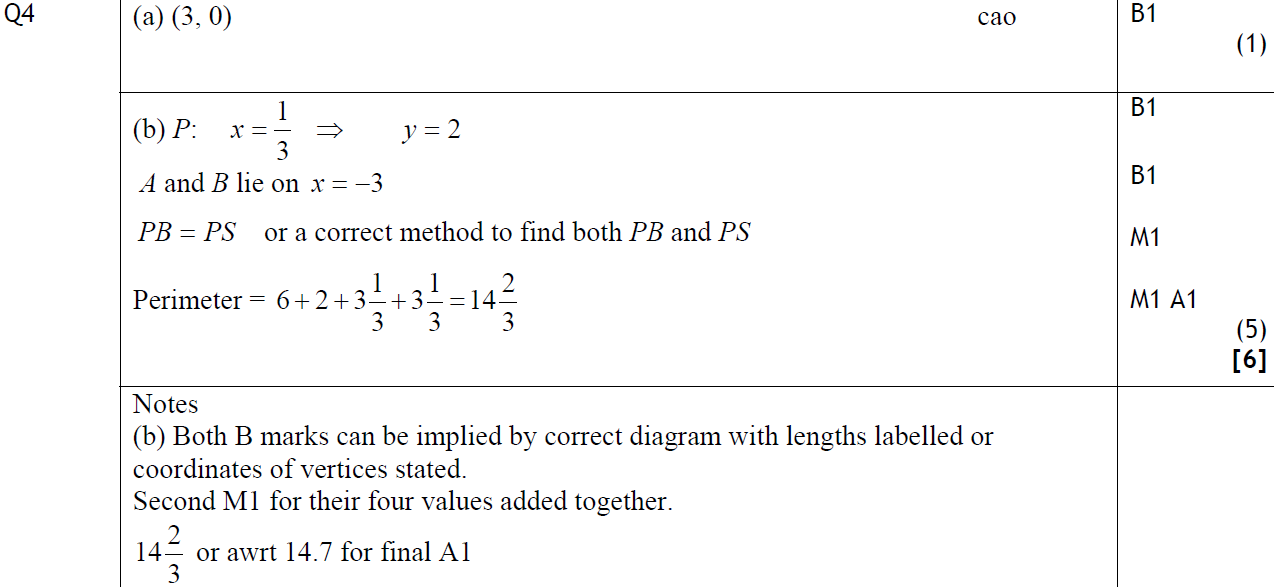 A
B
B notes
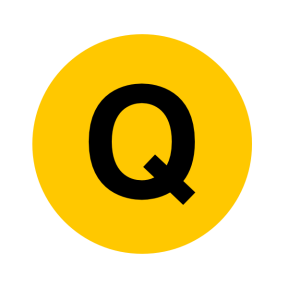 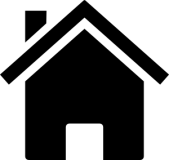 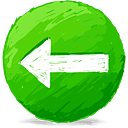 Jan 2010
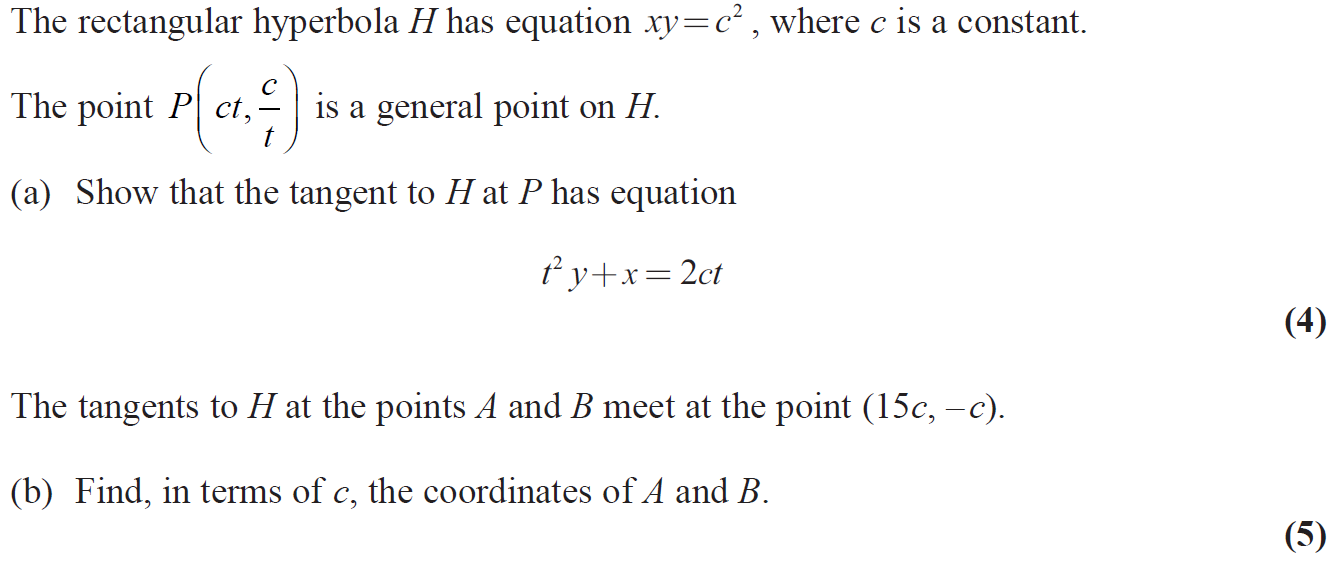 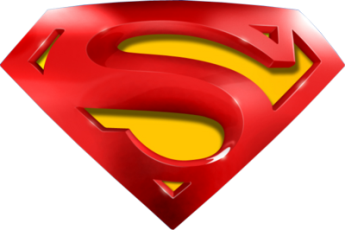 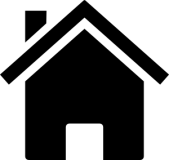 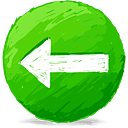 Jan 2010
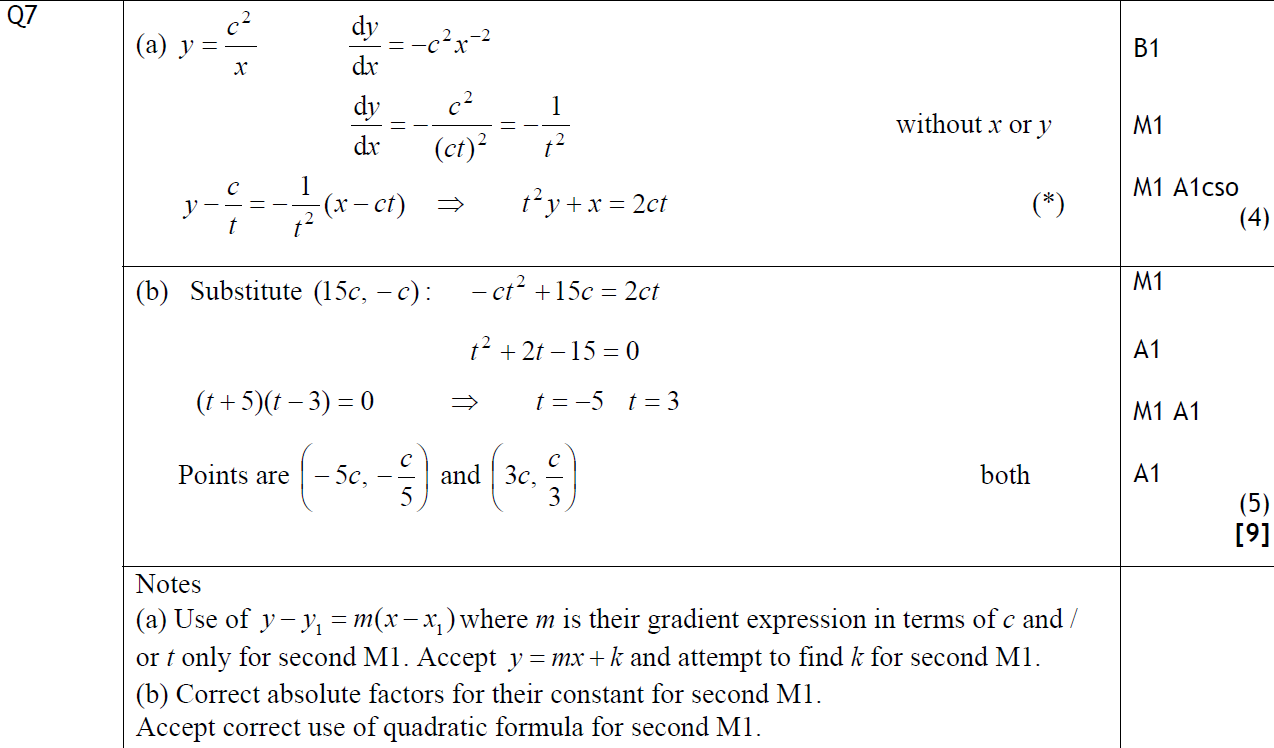 A
B
A notes
B notes
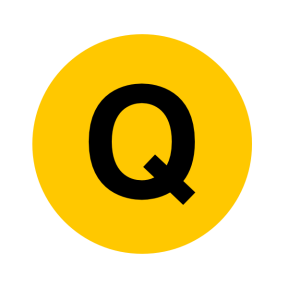 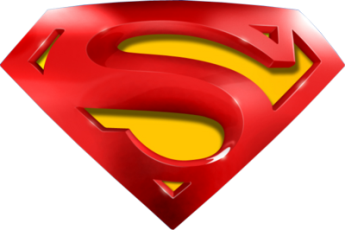 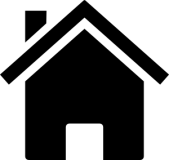 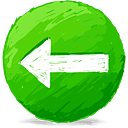 Jan 2010
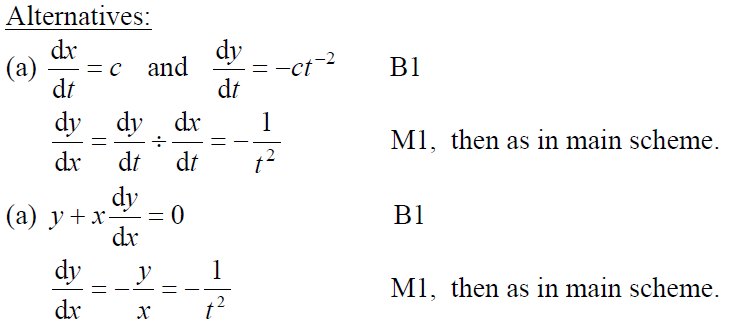 A Alternatives
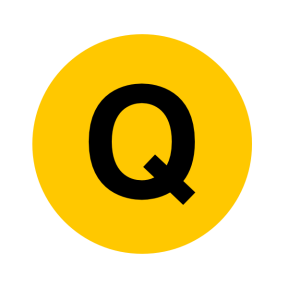 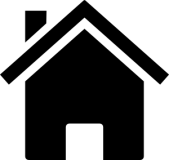 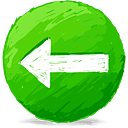 June 2010
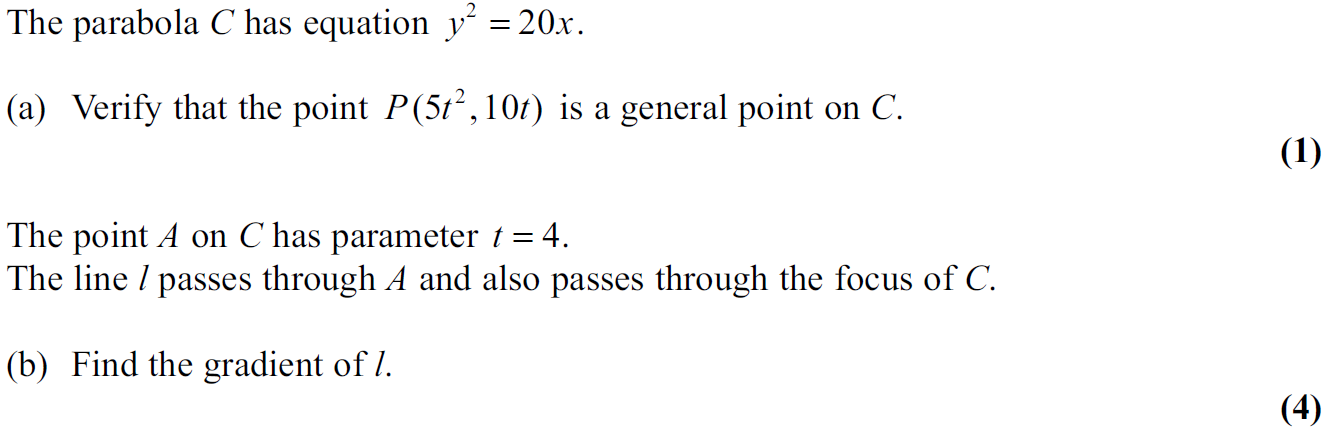 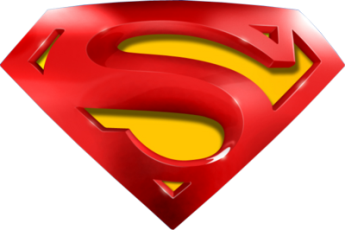 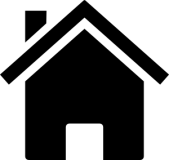 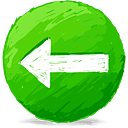 June 2010
A
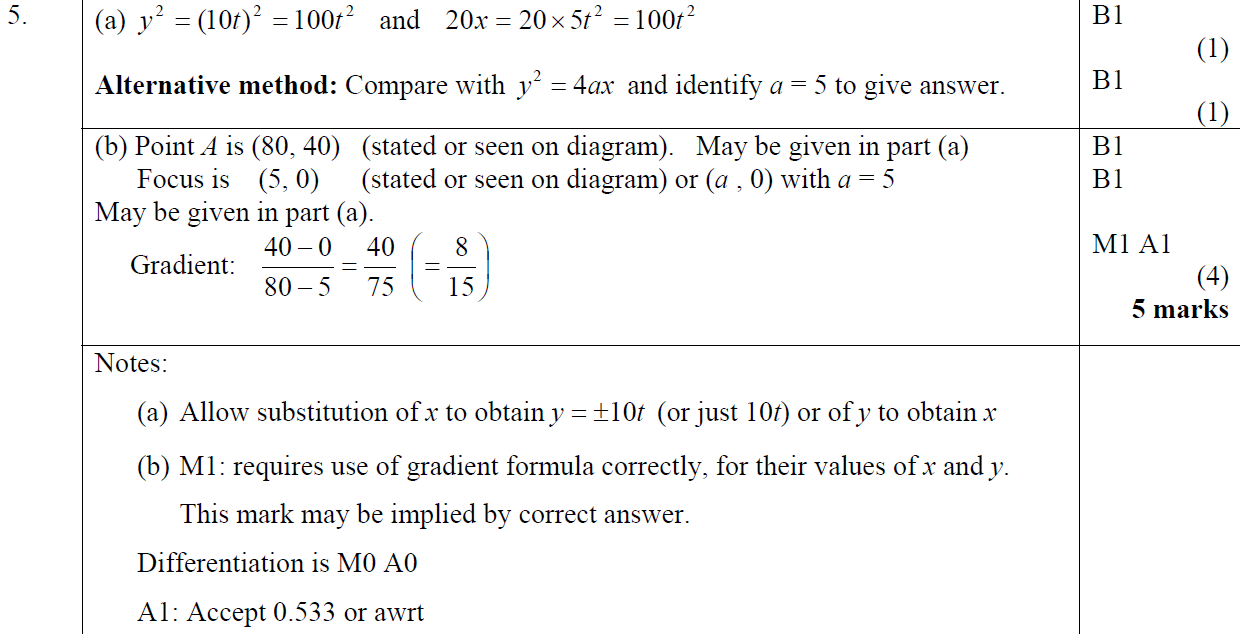 B
A notes
B notes
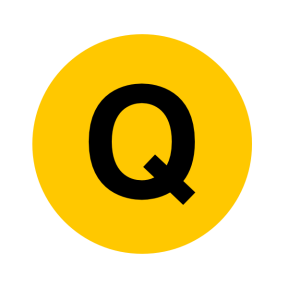 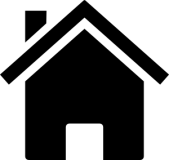 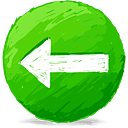 June 2010
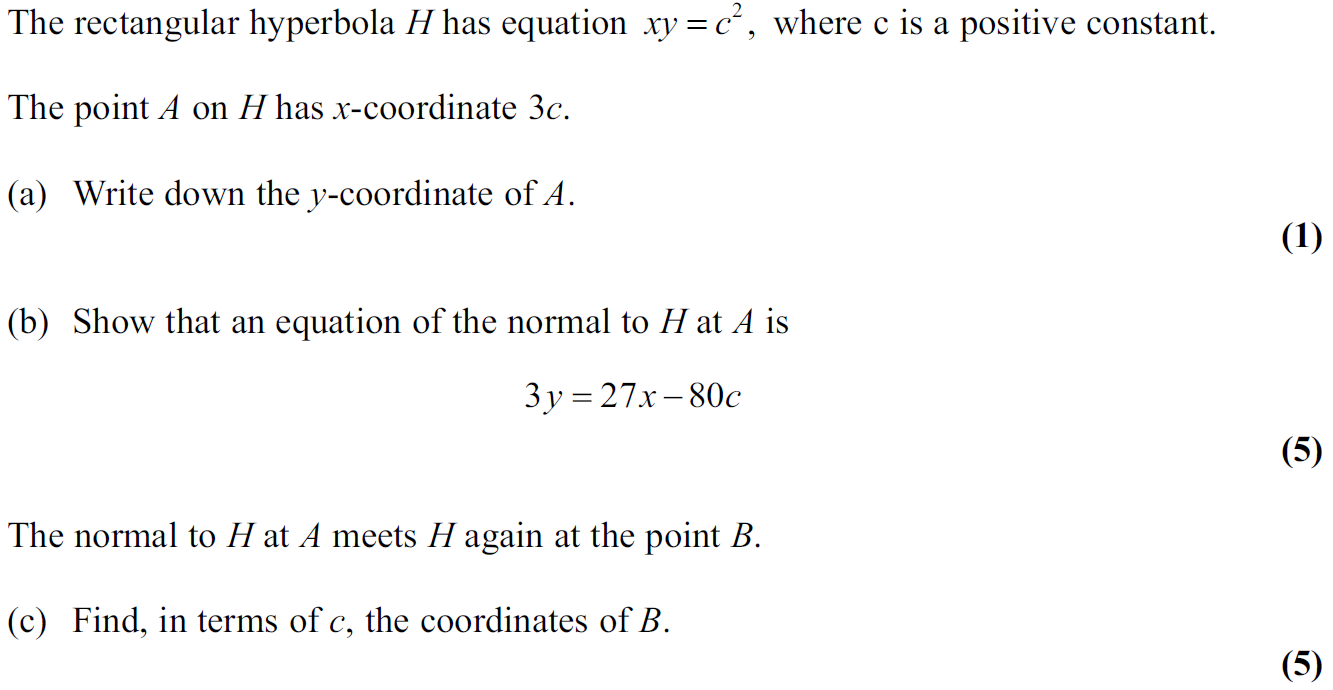 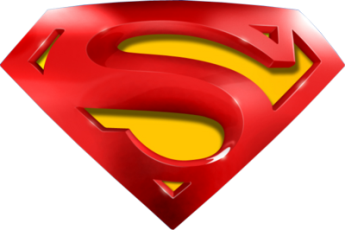 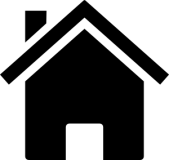 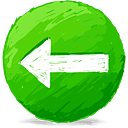 June 2010
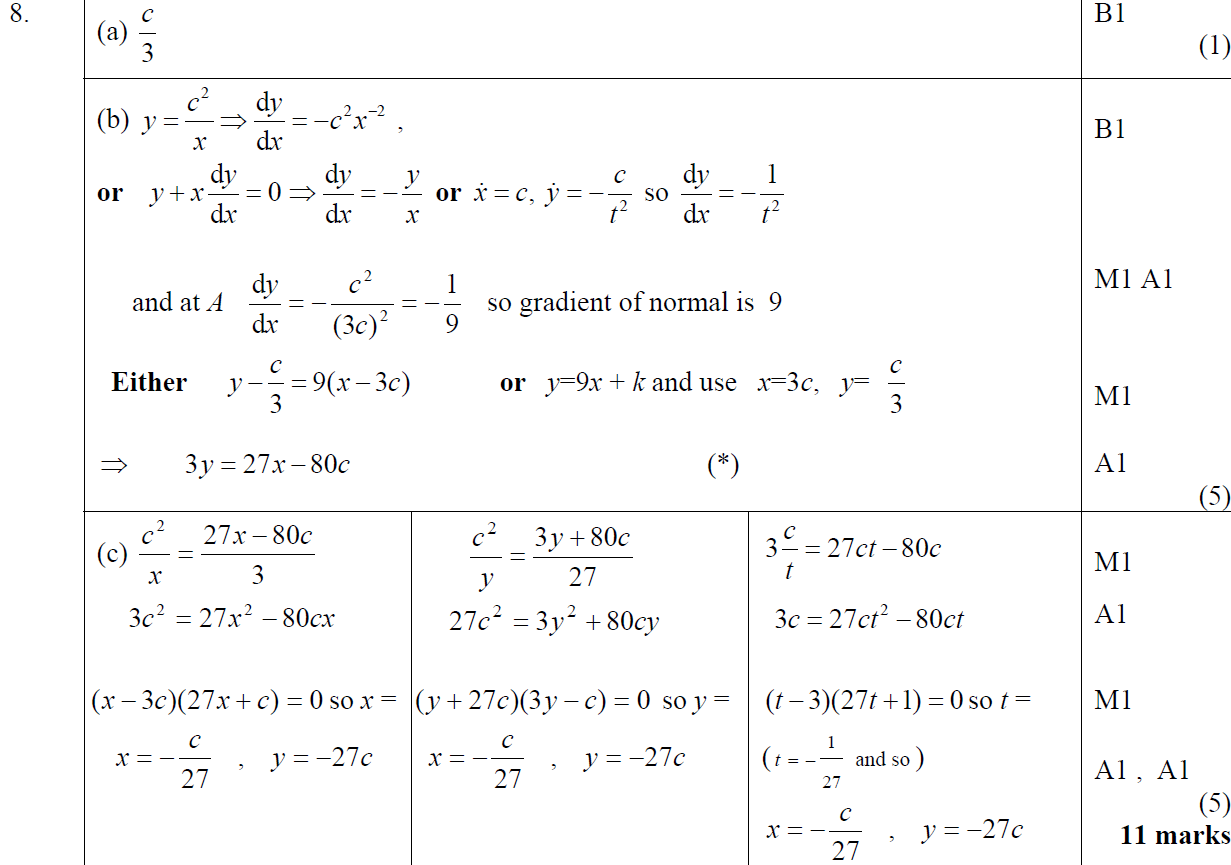 A
B
C
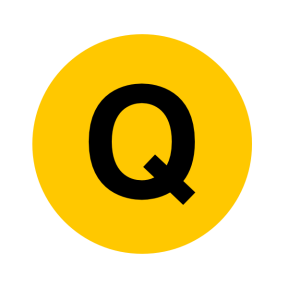 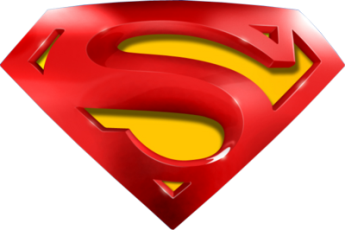 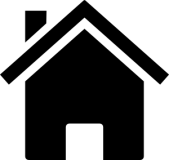 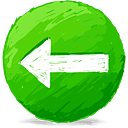 June 2010
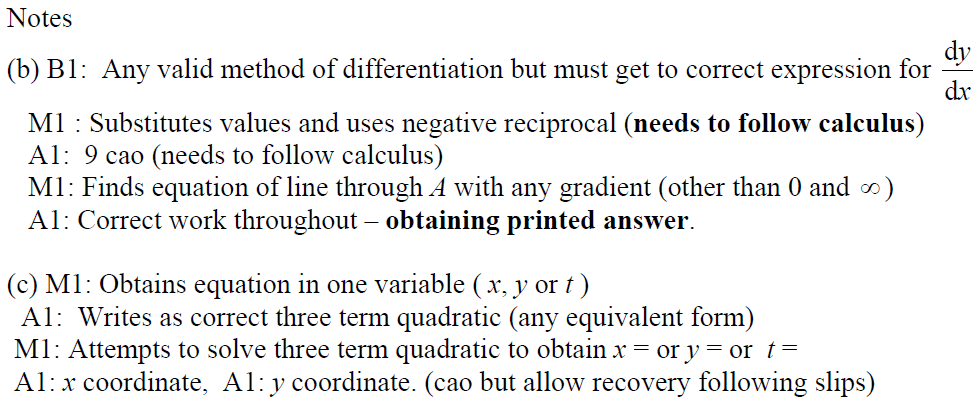 B notes
C notes
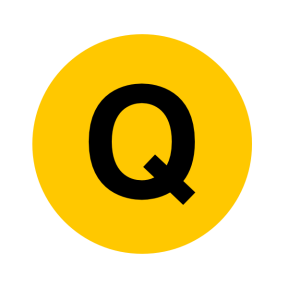 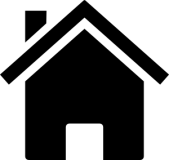 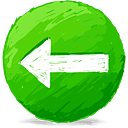 Jan 2011
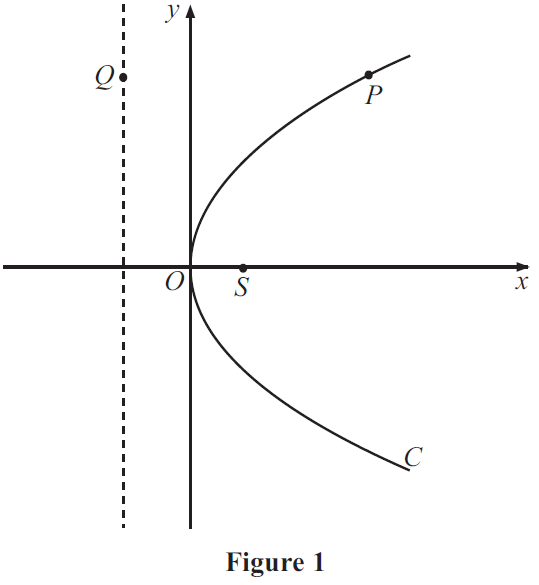 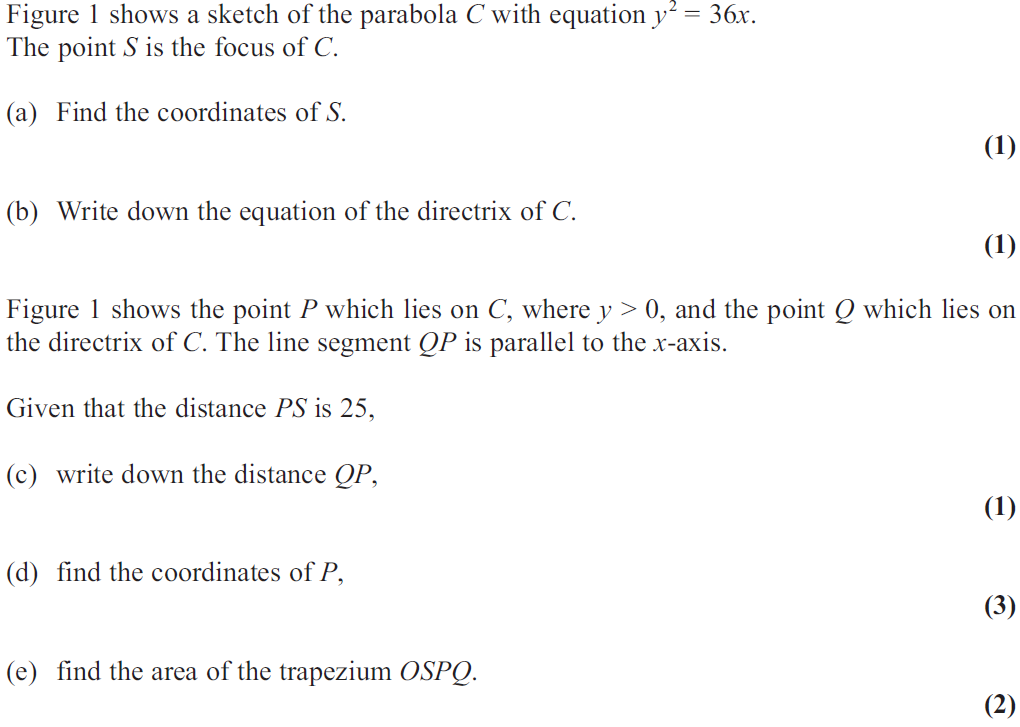 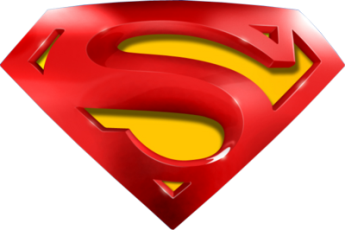 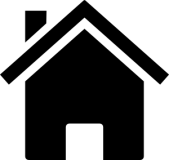 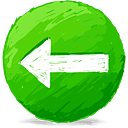 Jan 2011
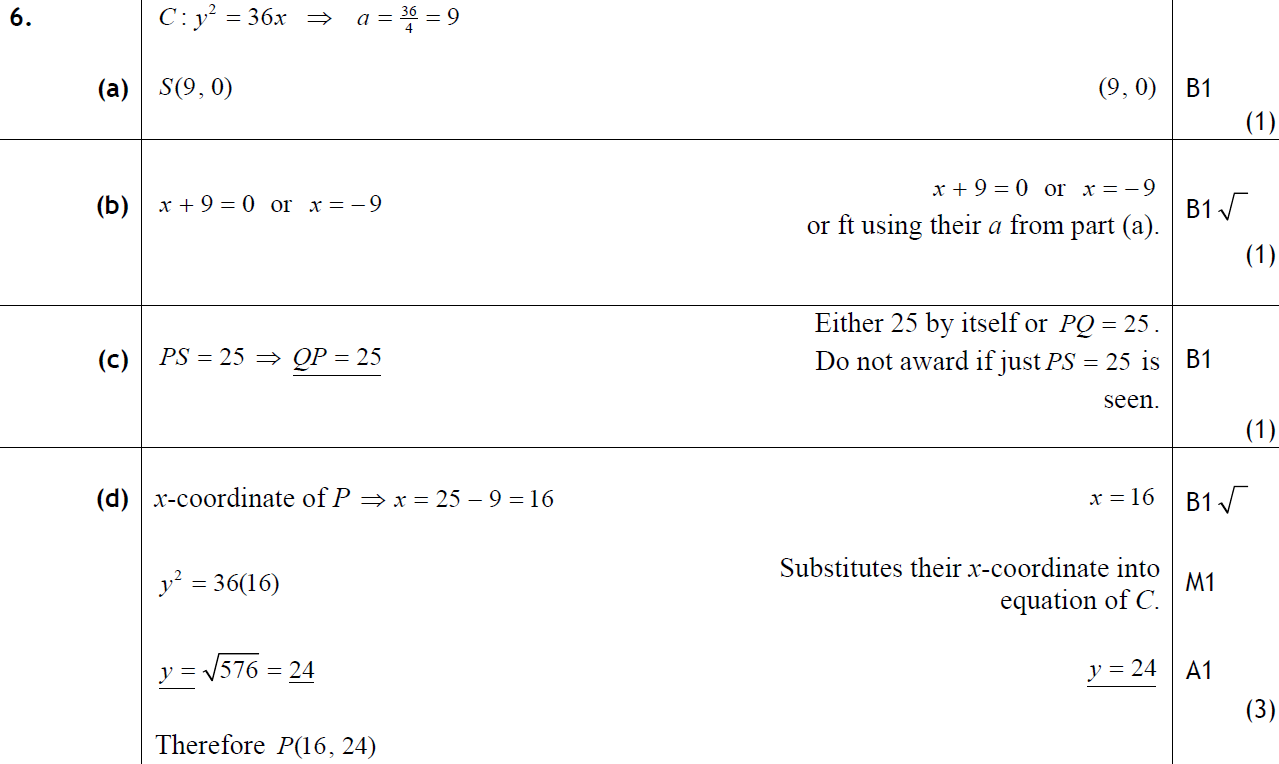 A
B
C
D
E
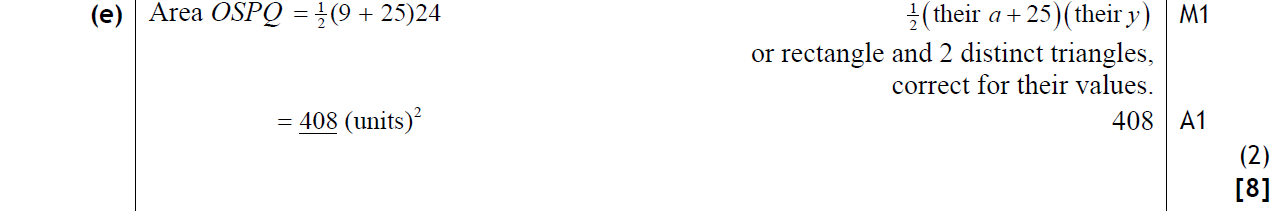 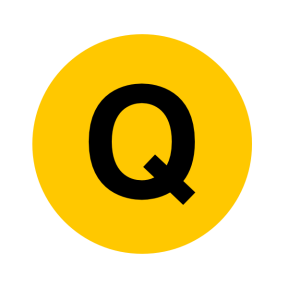 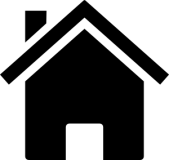 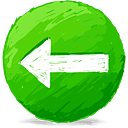 Jan 2011
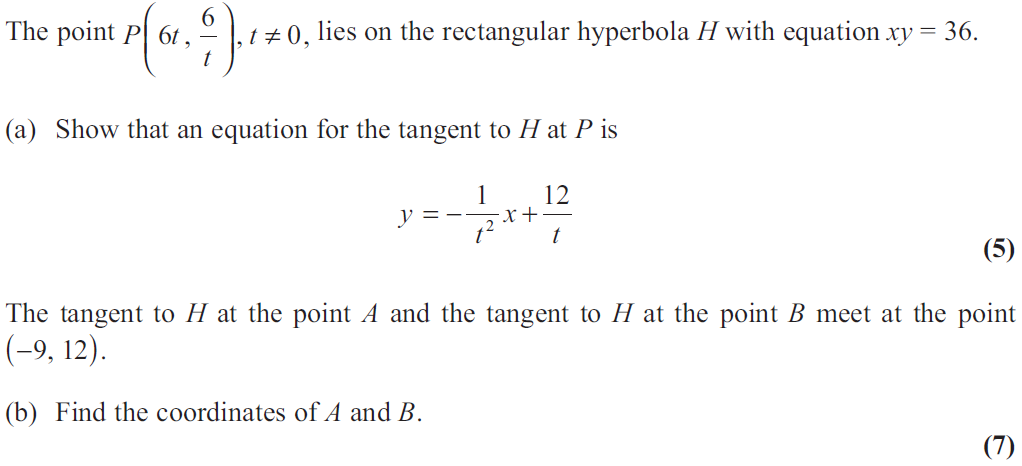 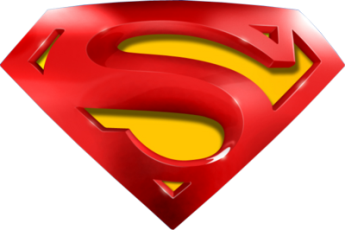 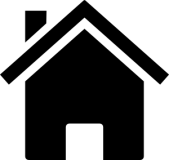 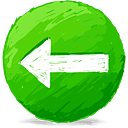 Jan 2011
A
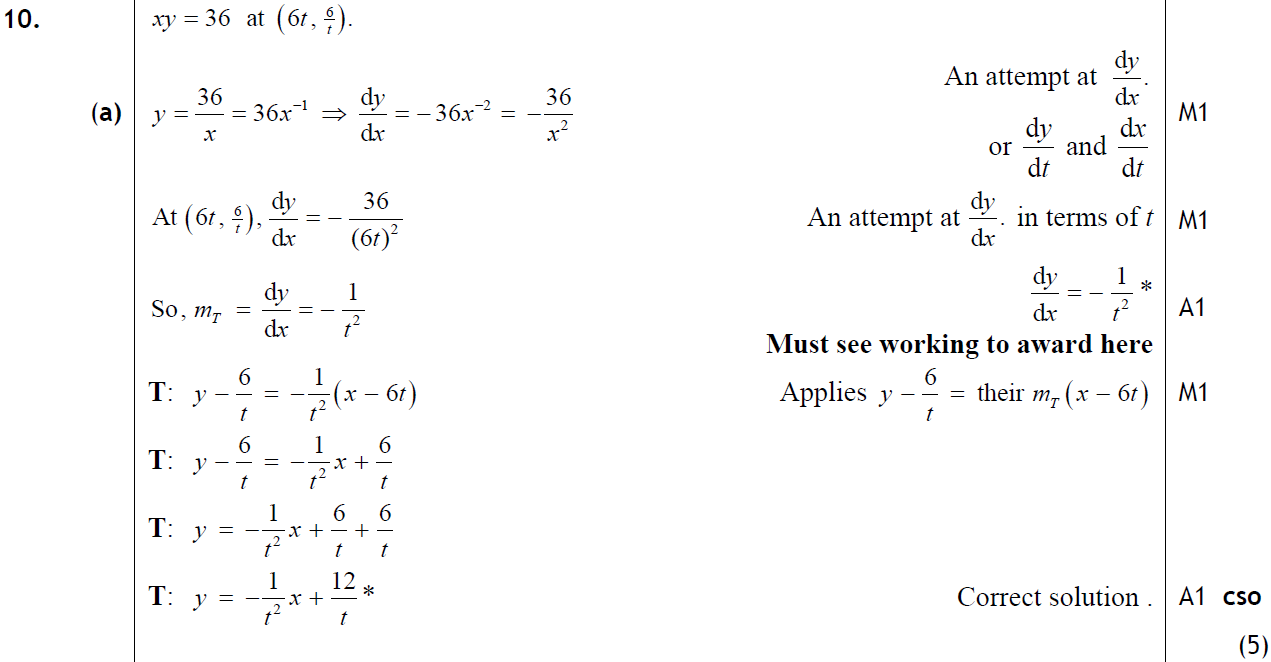 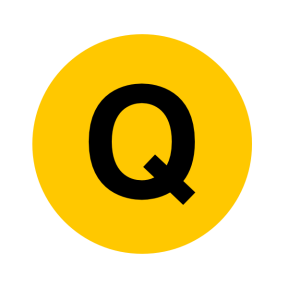 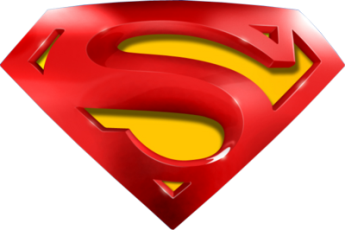 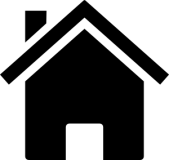 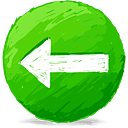 Jan 2011
B
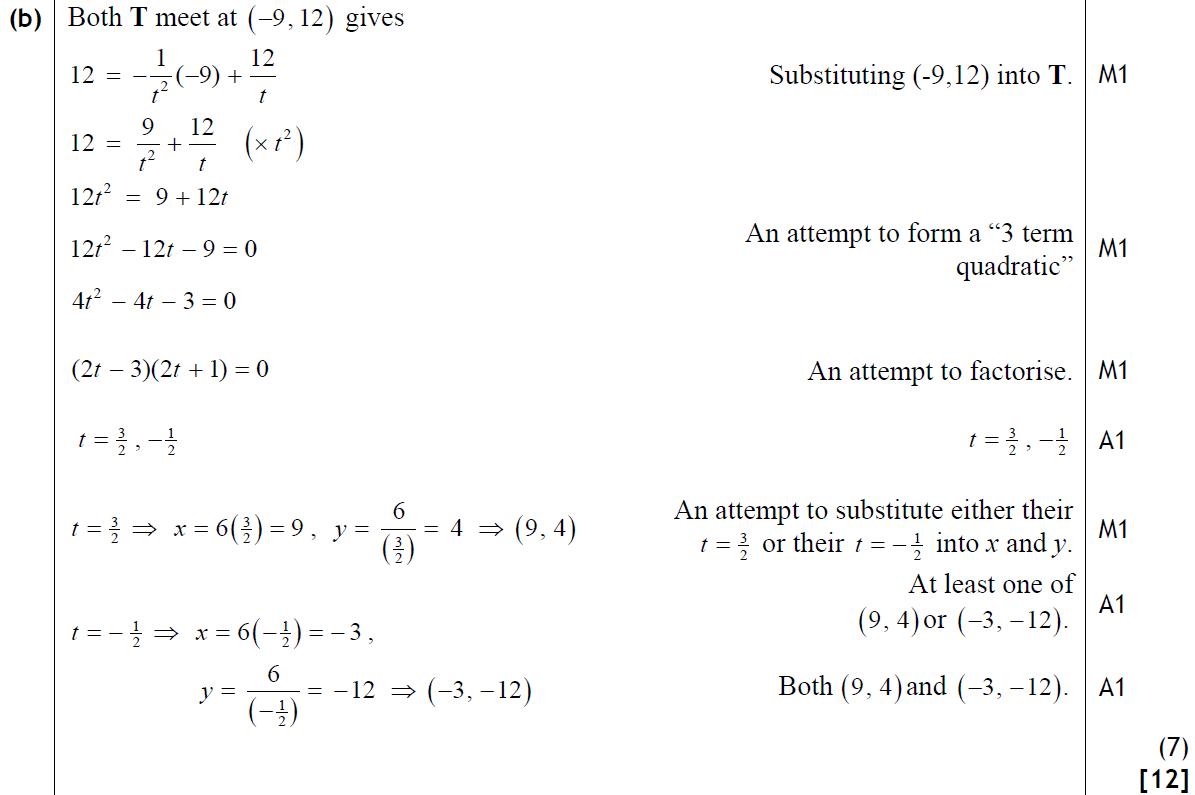 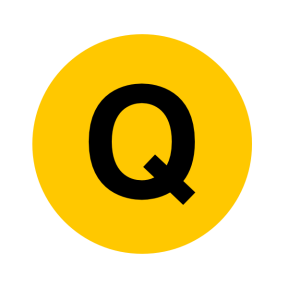 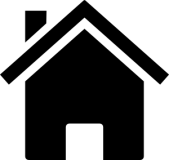 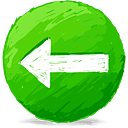 June 2011
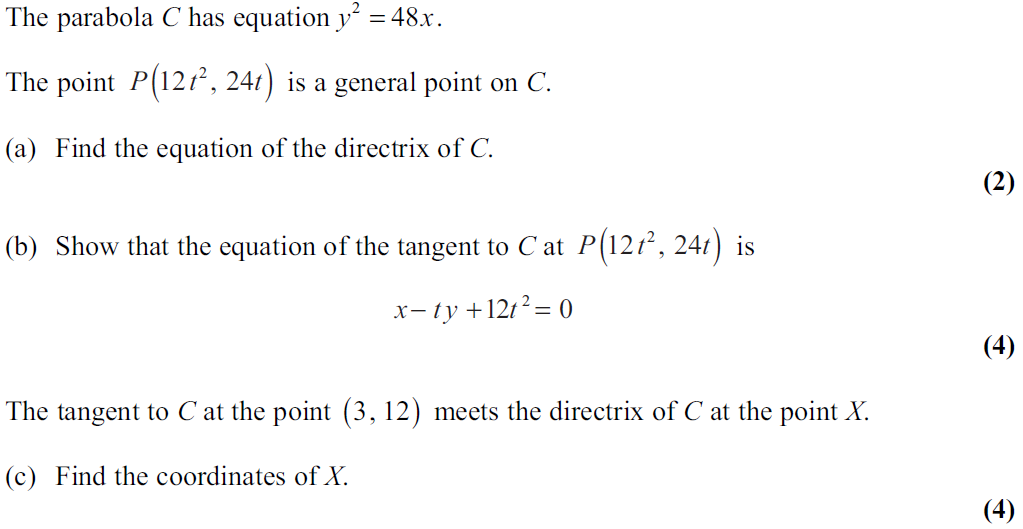 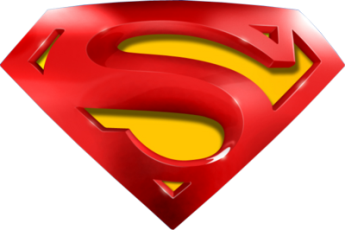 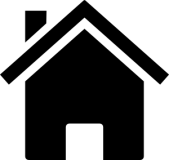 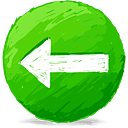 June 2011
A
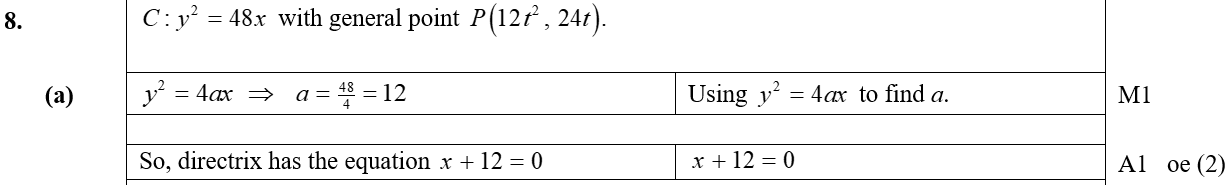 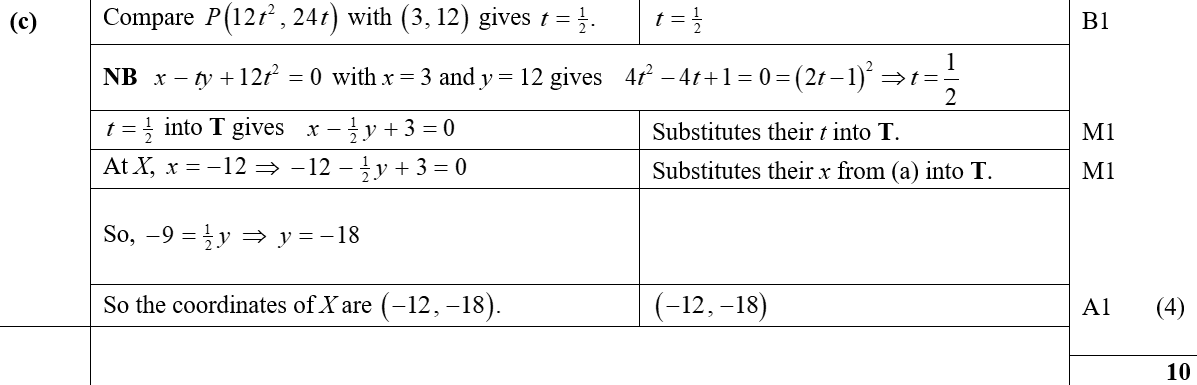 C
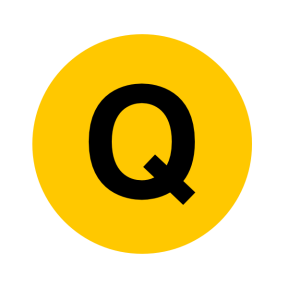 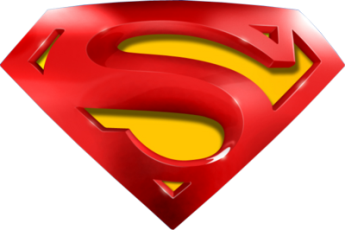 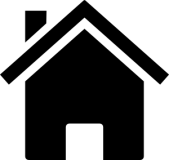 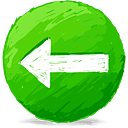 June 2011
B
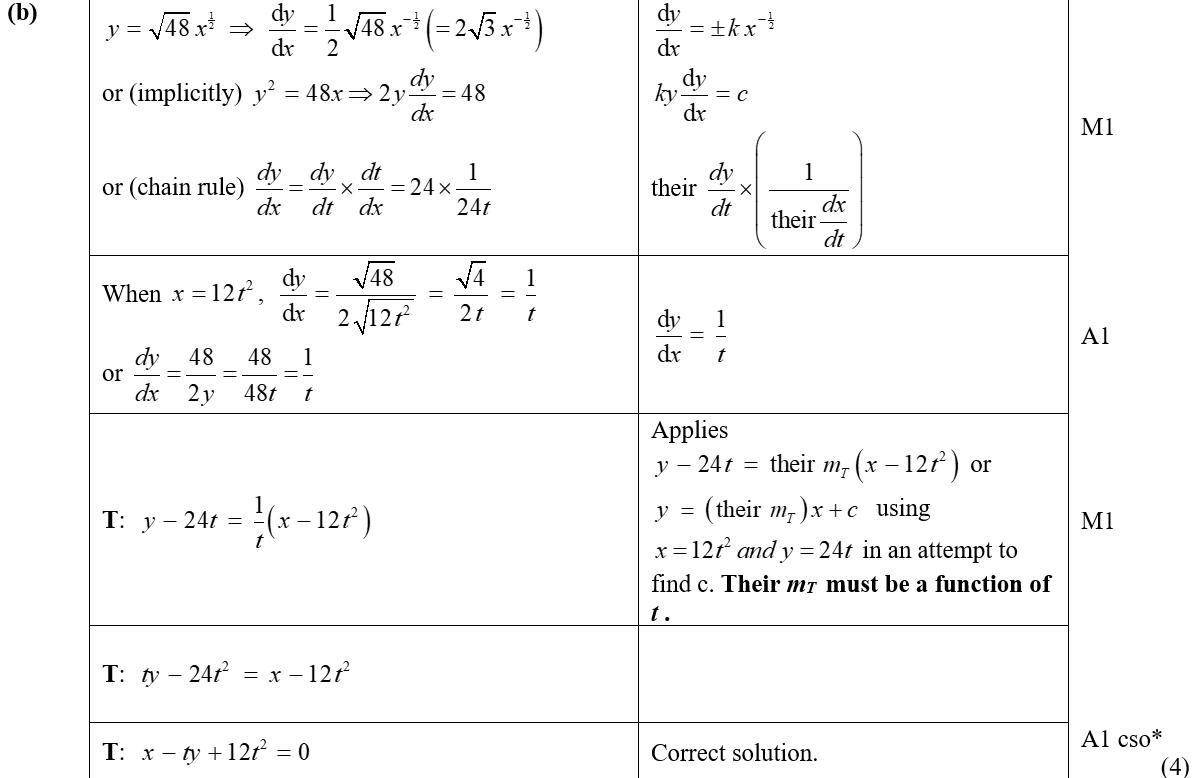 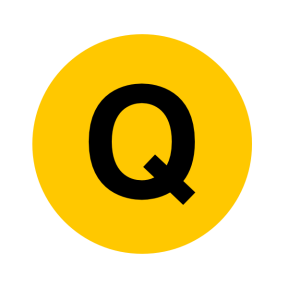 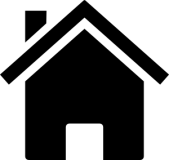 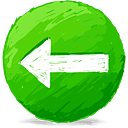 Jan 2012
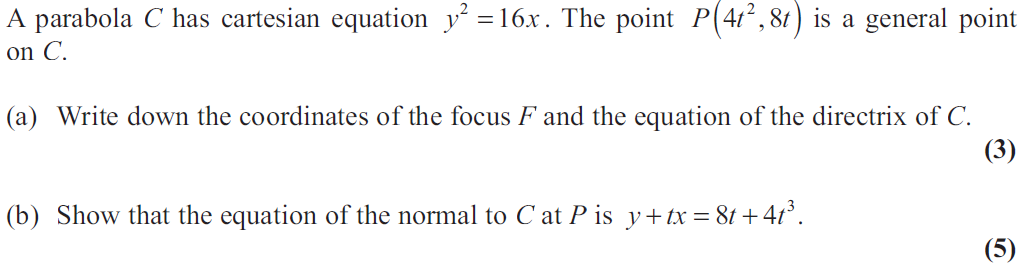 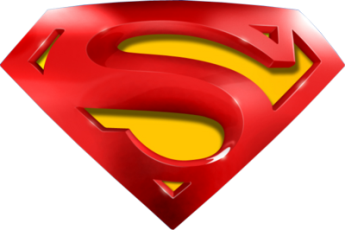 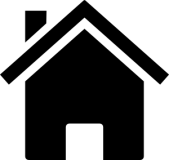 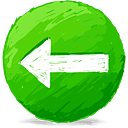 Jan 2012
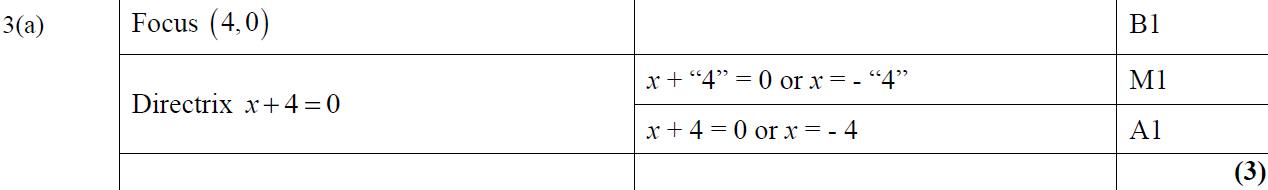 A
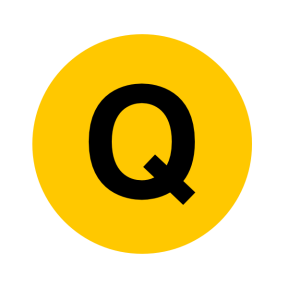 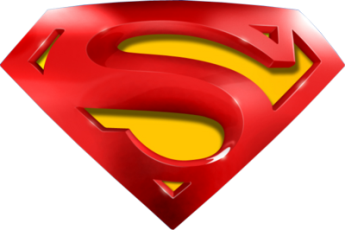 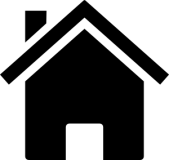 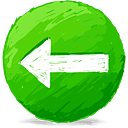 Jan 2012
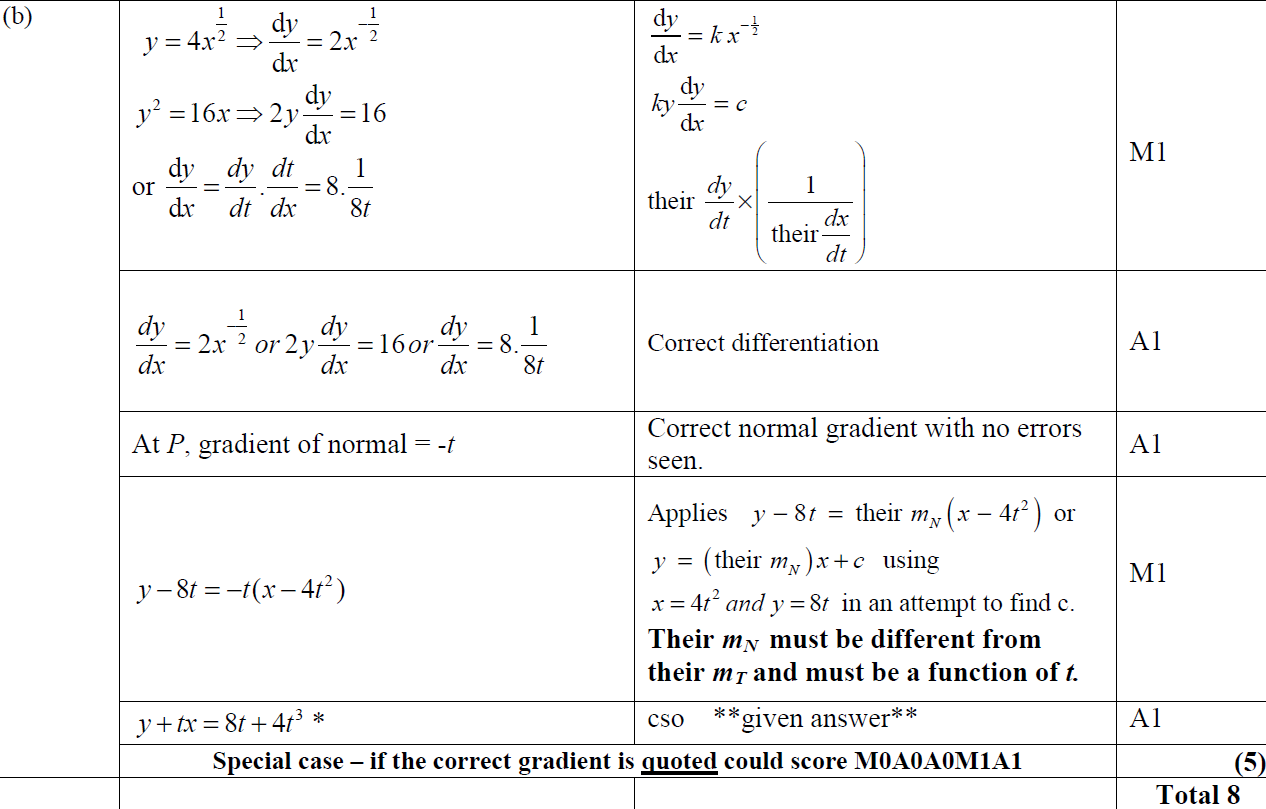 B
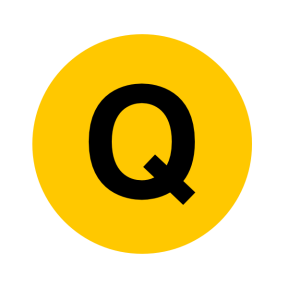 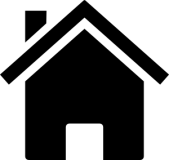 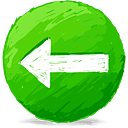 Jan 2012
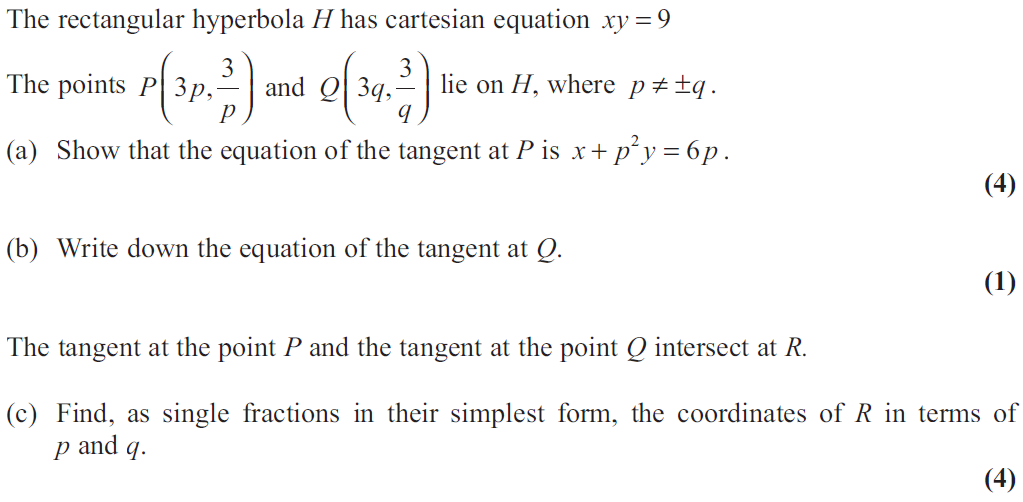 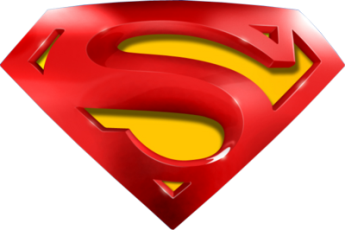 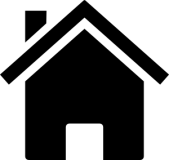 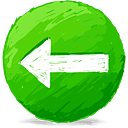 Jan 2012
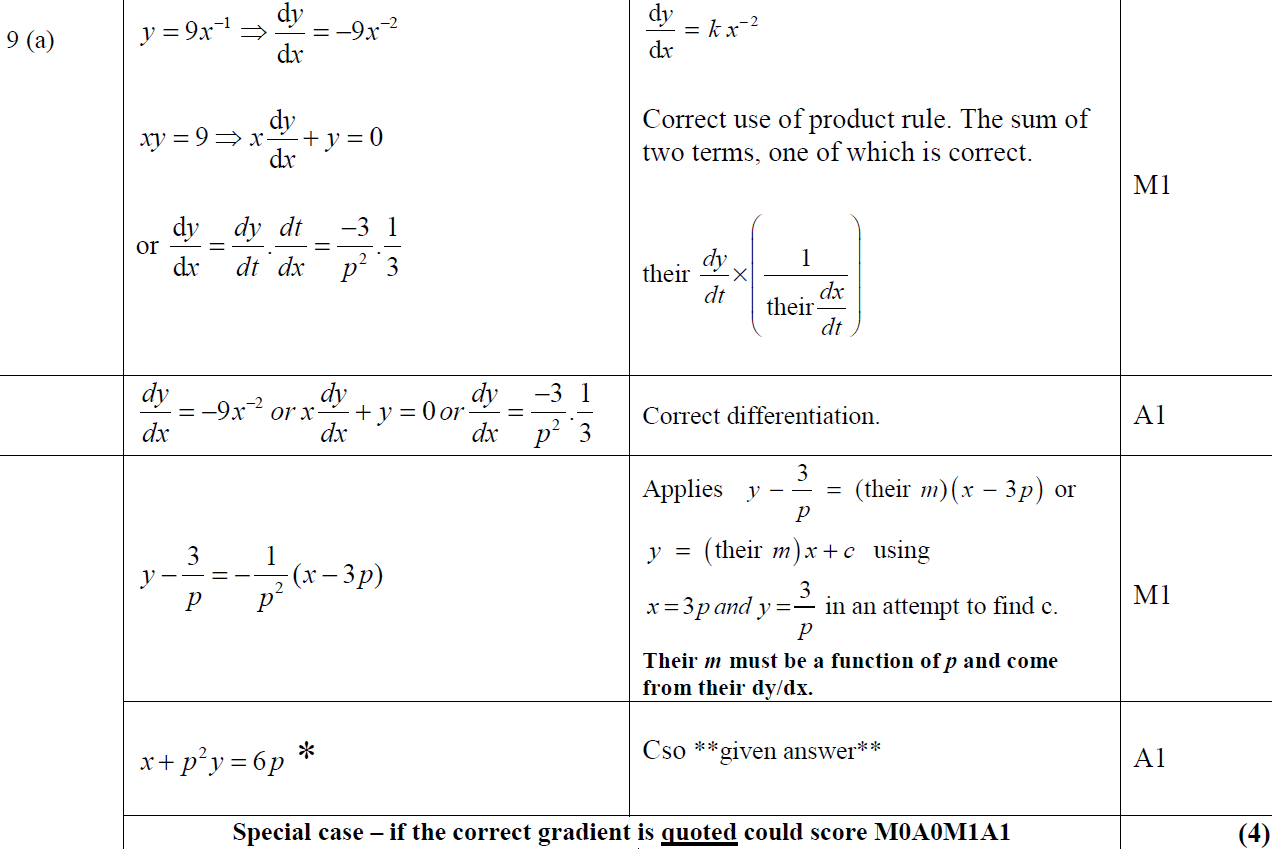 A
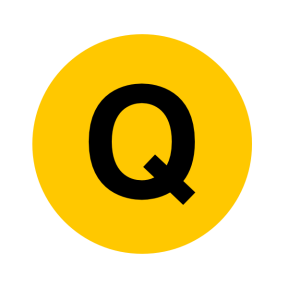 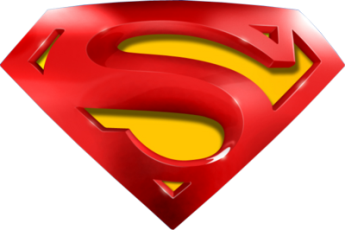 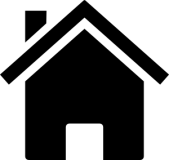 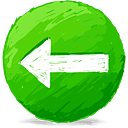 Jan 2012
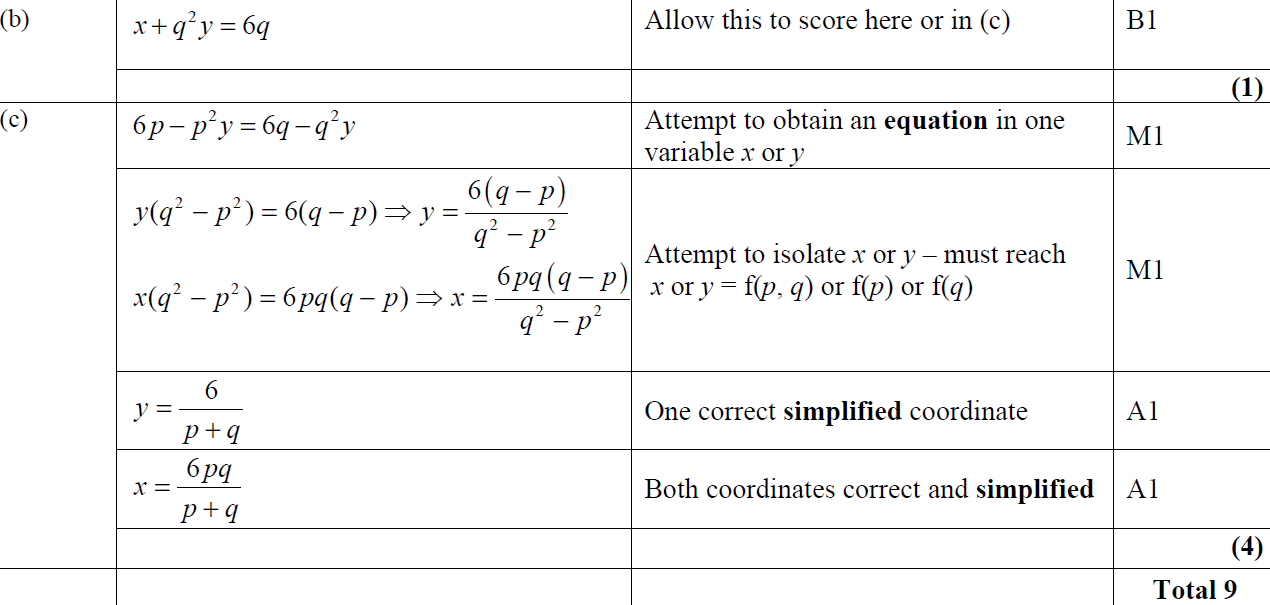 B
C
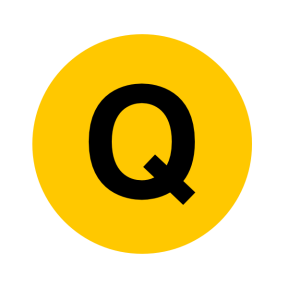 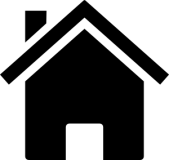 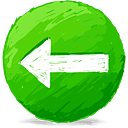 June 2012
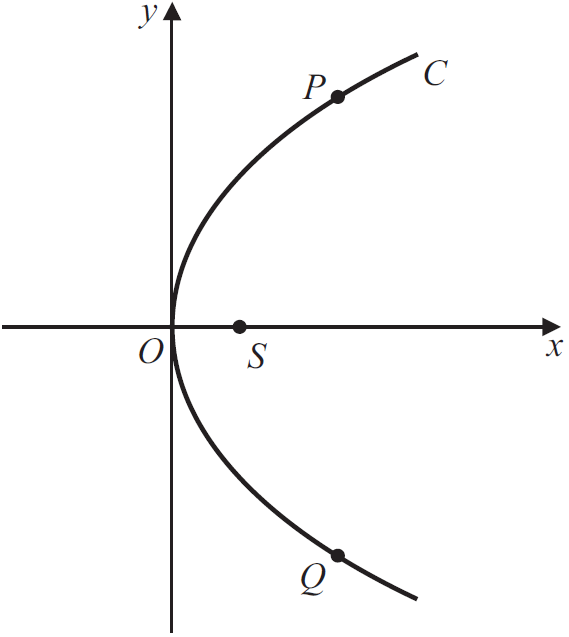 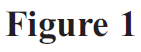 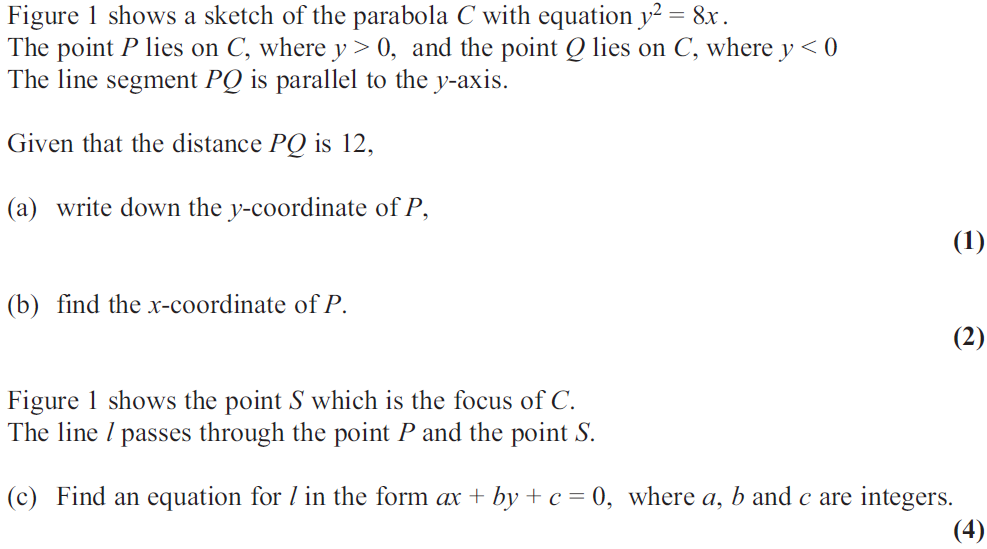 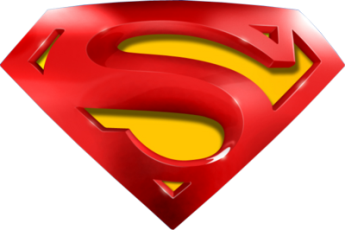 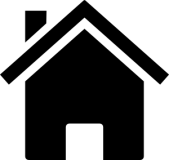 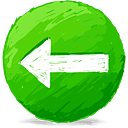 June 2012
A
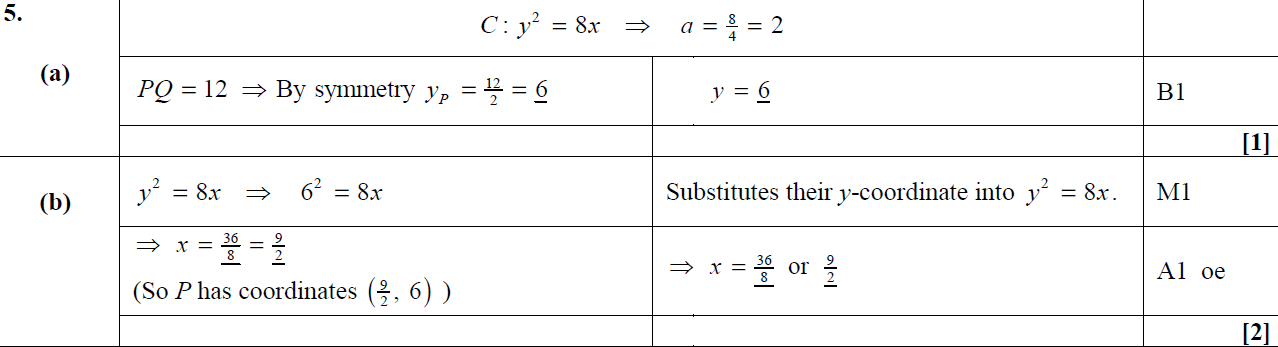 B
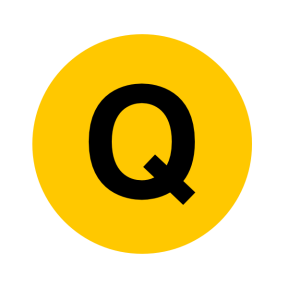 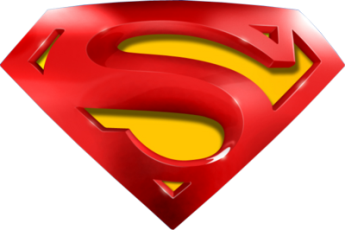 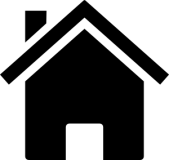 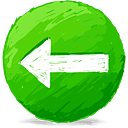 June 2012
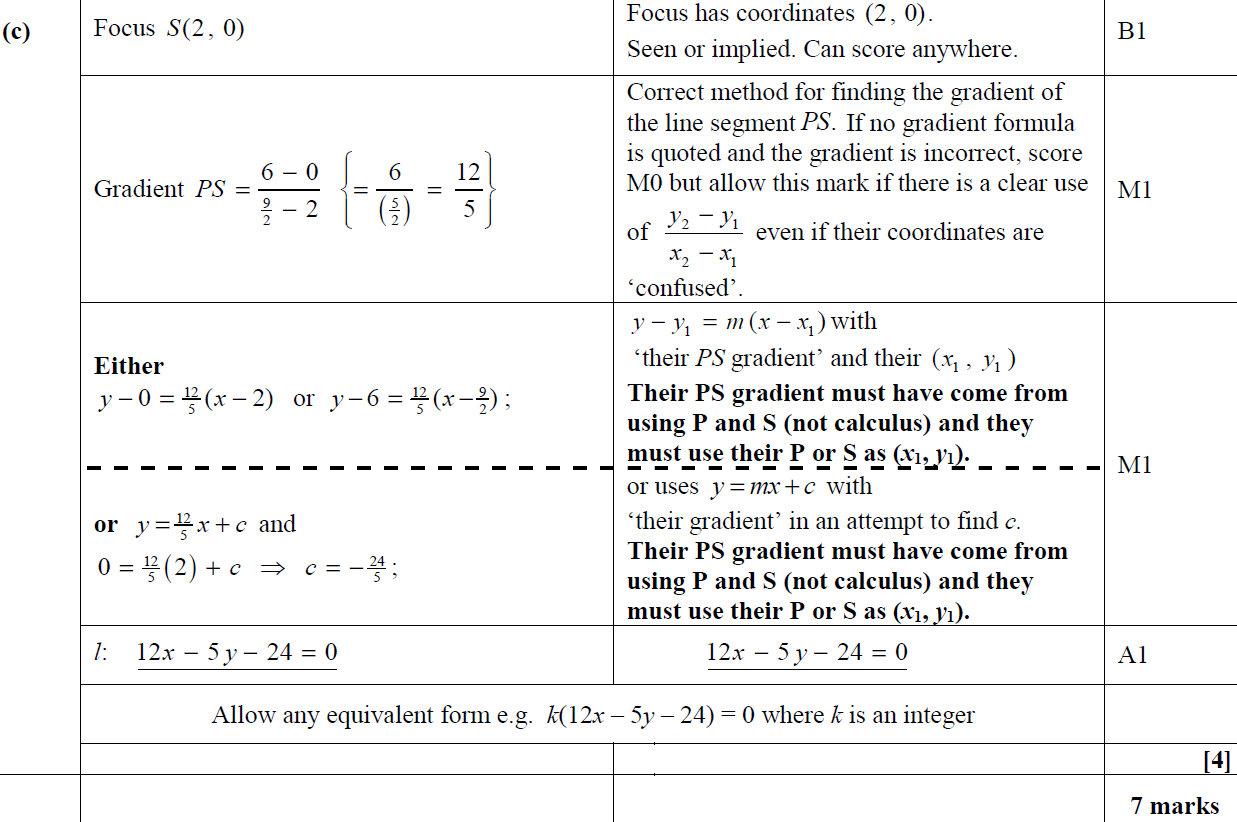 C
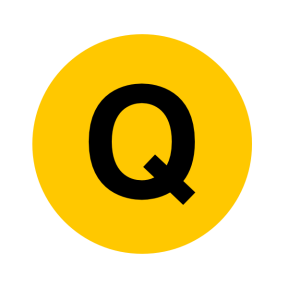 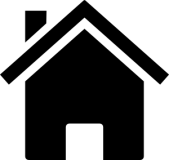 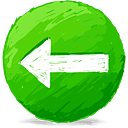 June 2012
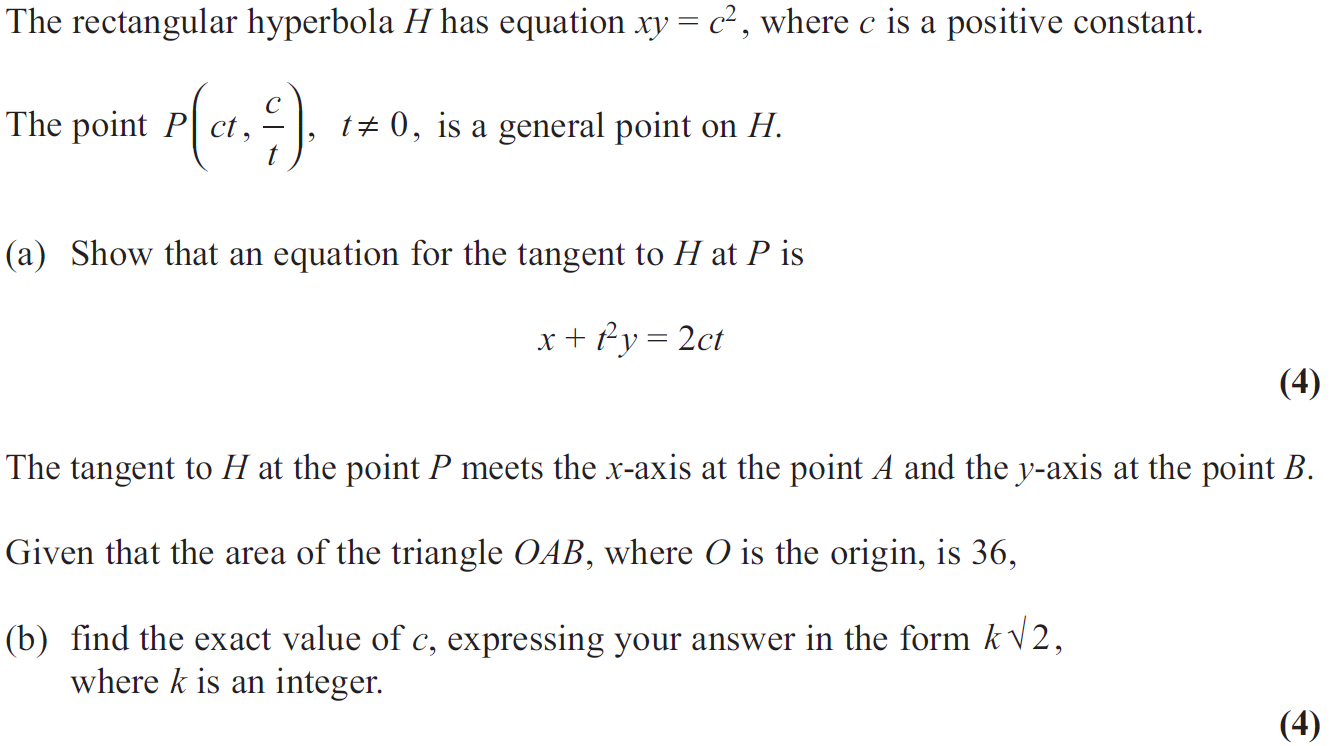 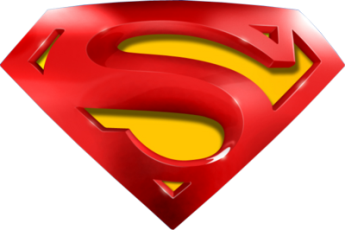 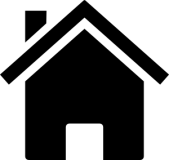 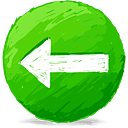 June 2012
A
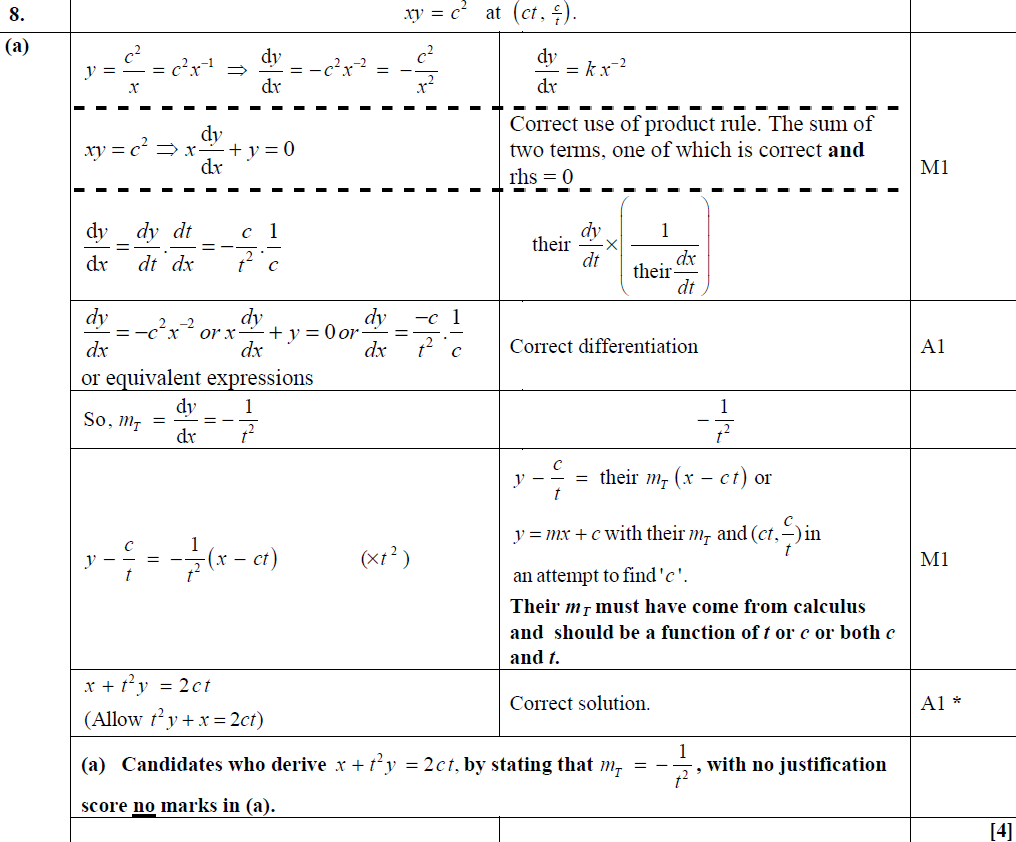 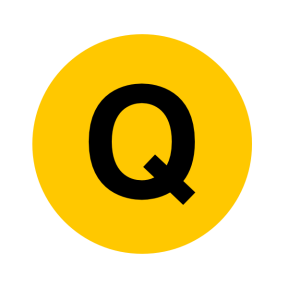 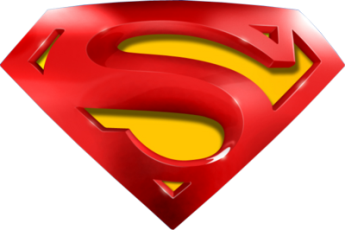 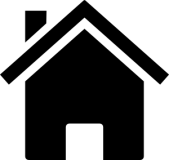 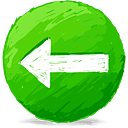 June 2012
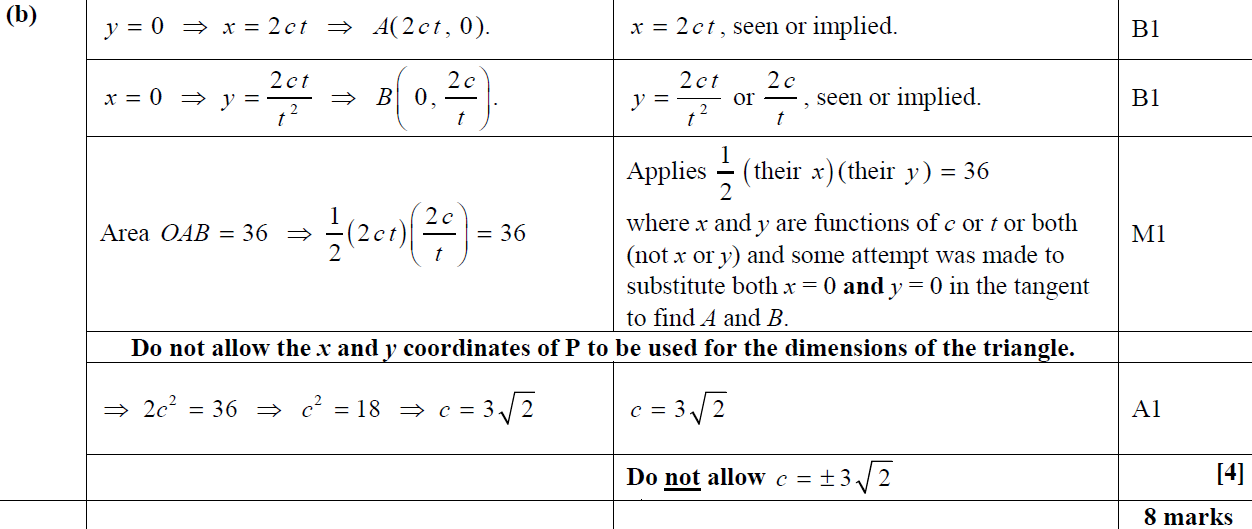 B
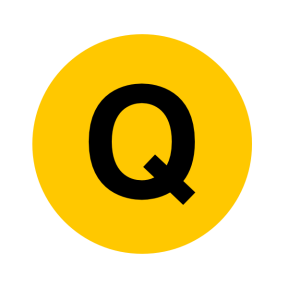 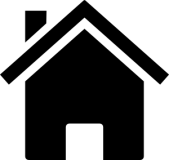 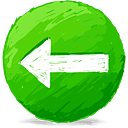 Jan 2013
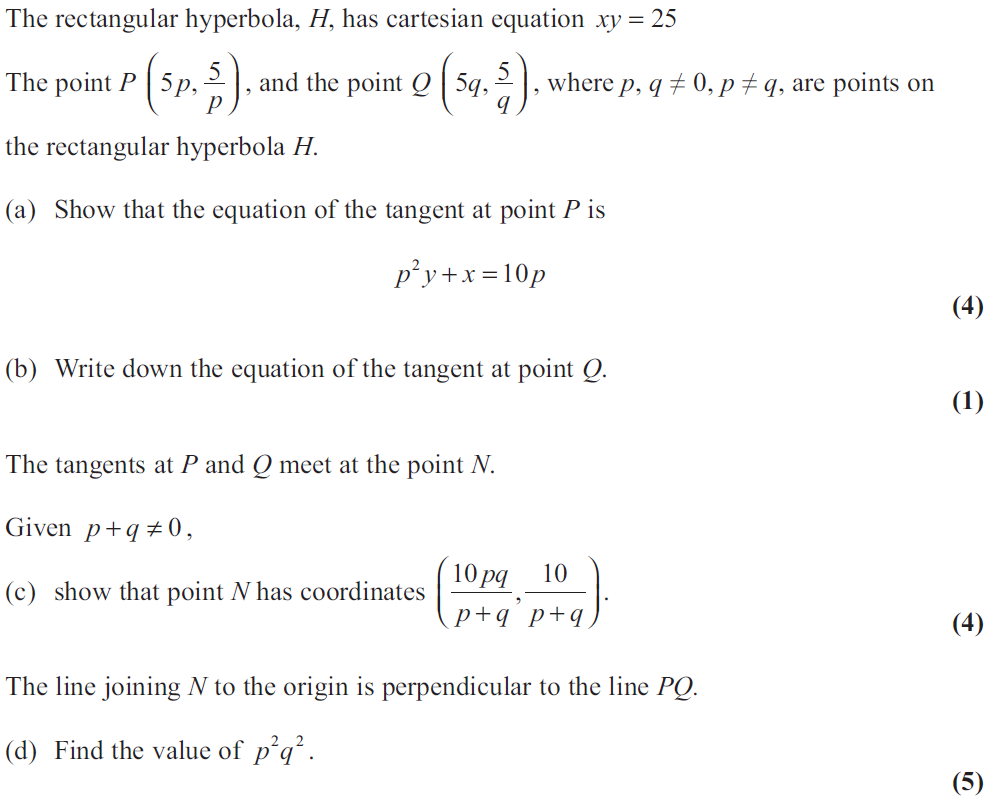 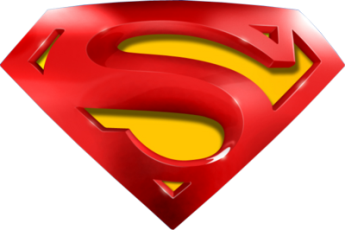 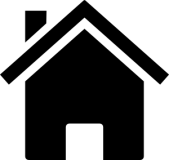 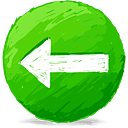 Jan 2013
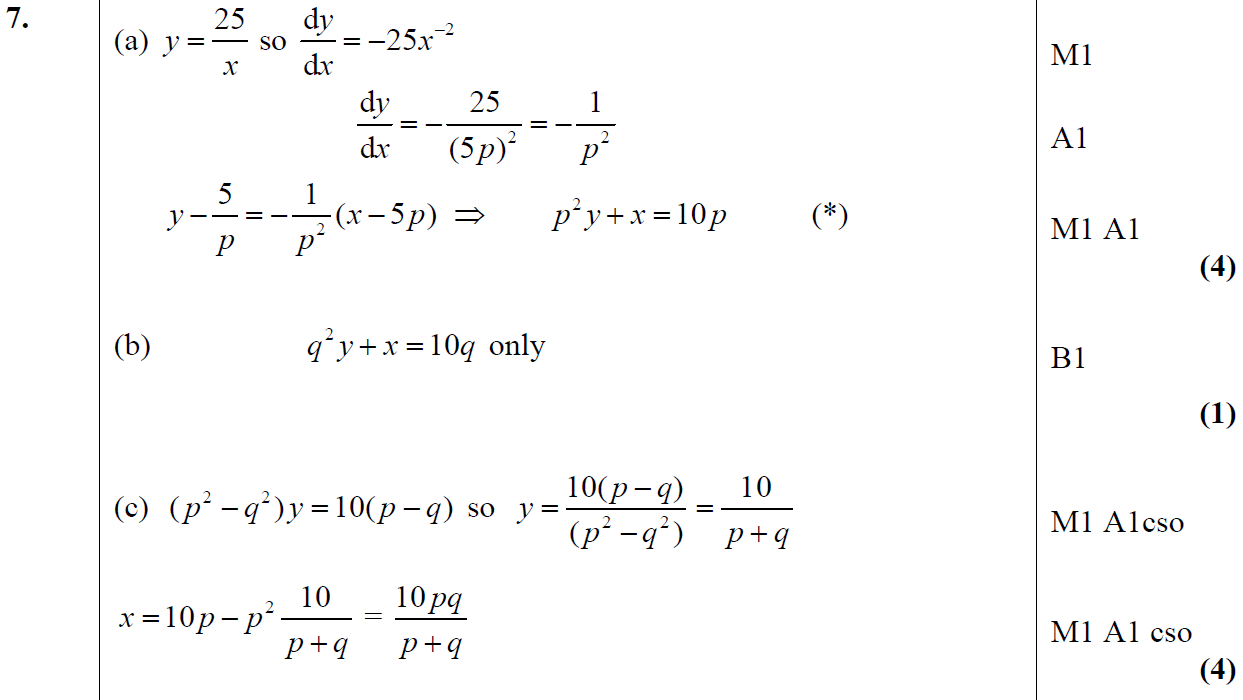 A
B
C
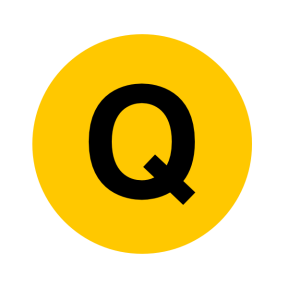 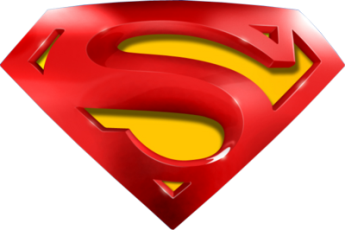 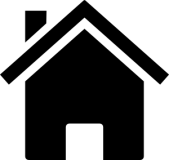 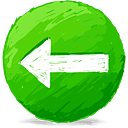 Jan 2013
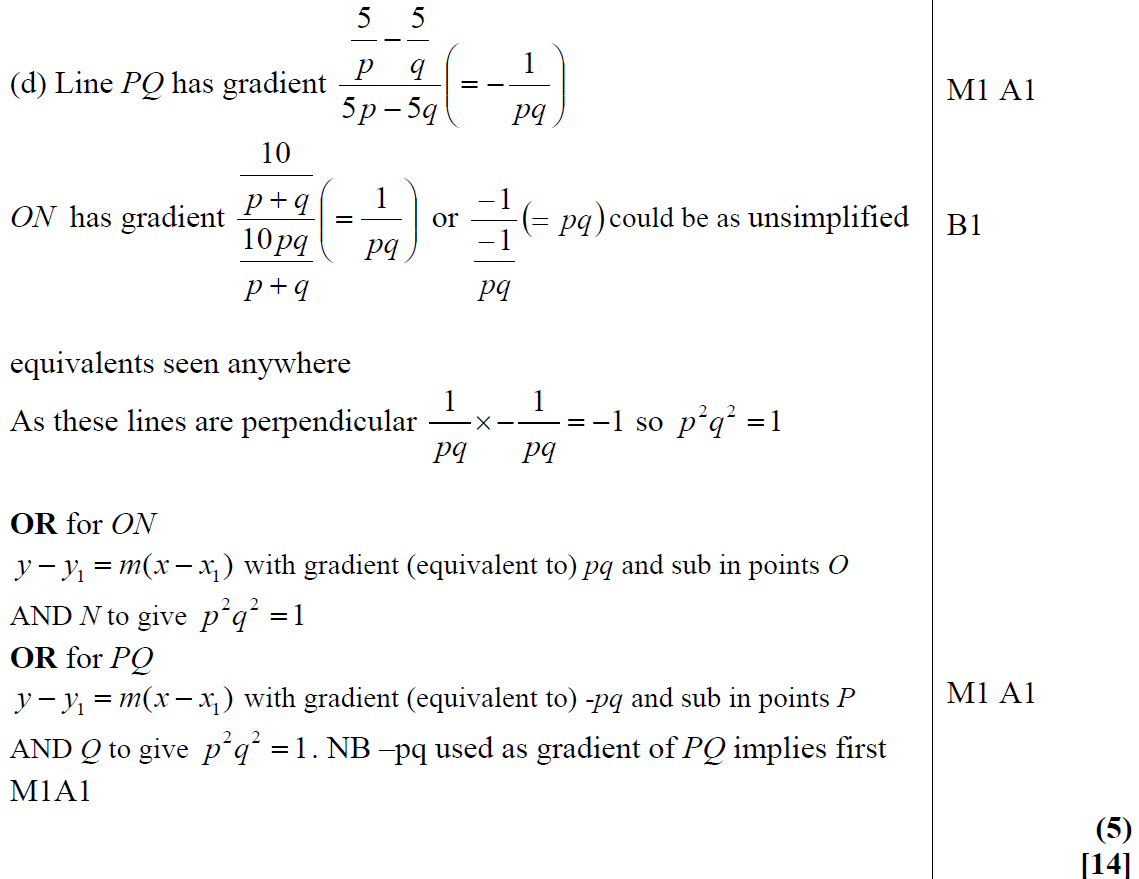 D
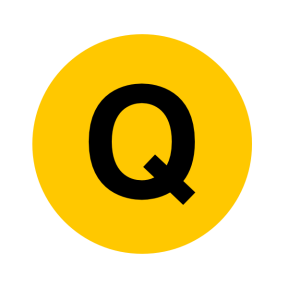 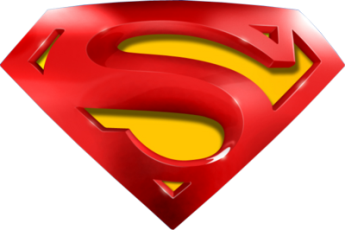 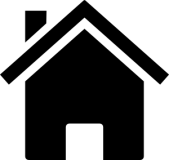 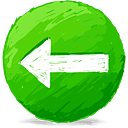 Jan 2013
A Alternative
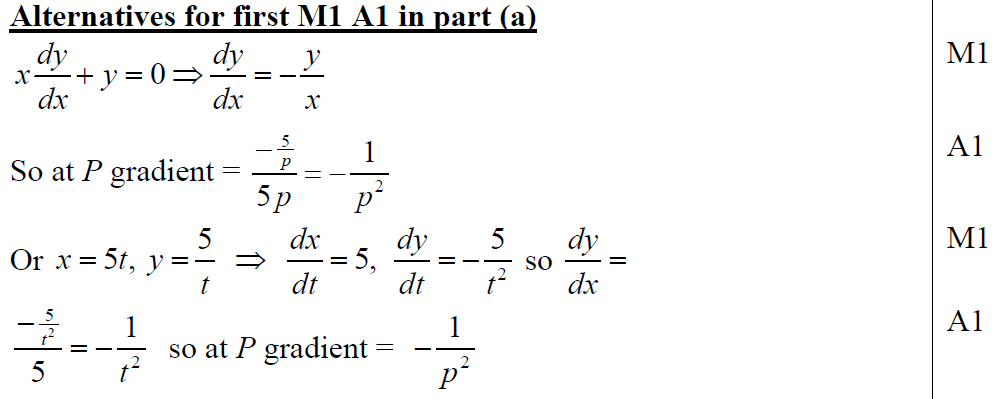 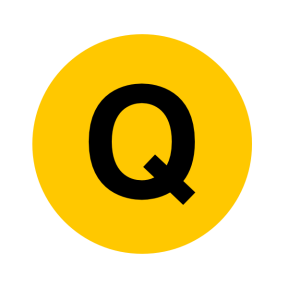 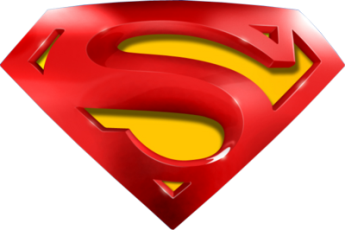 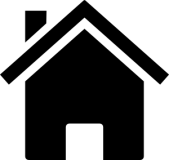 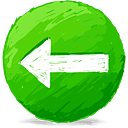 Jan 2013
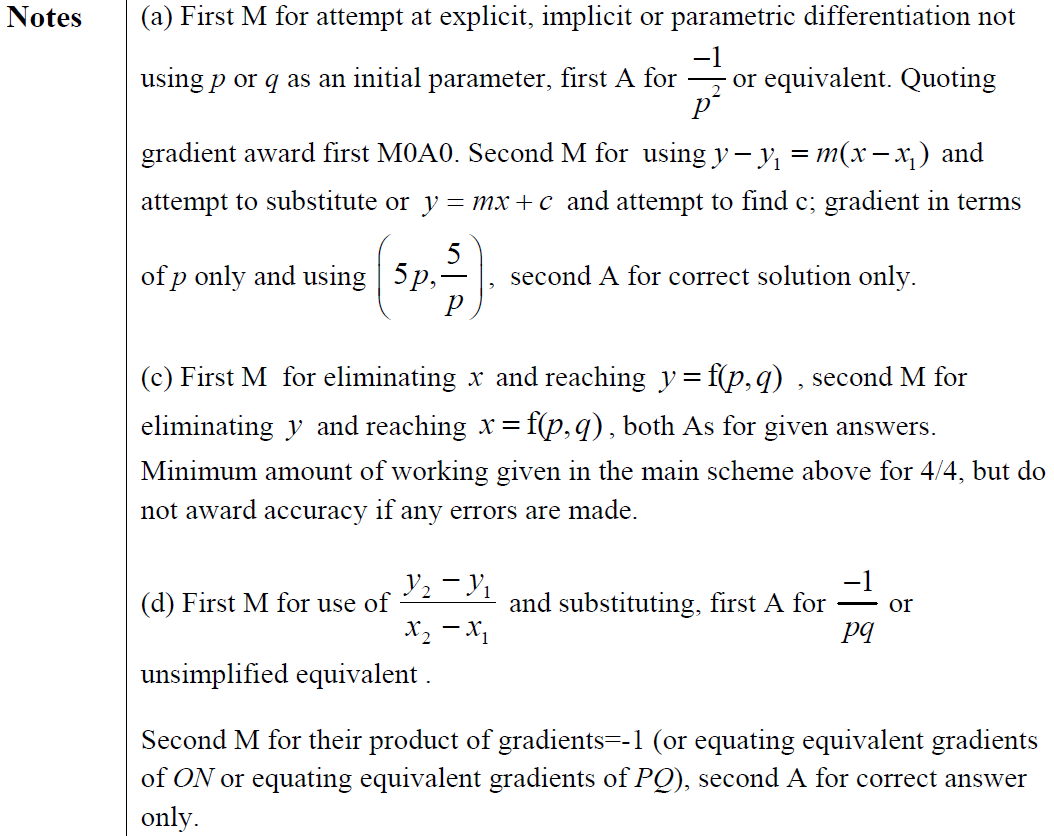 A notes
B notes
C notes
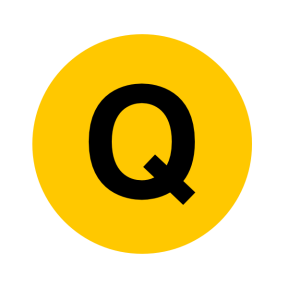 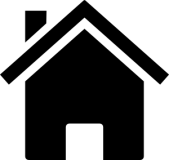 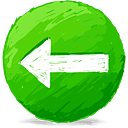 Jan 2013
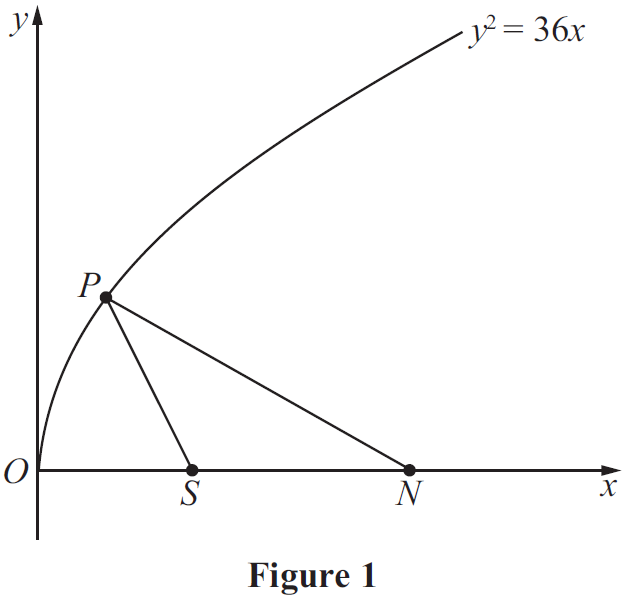 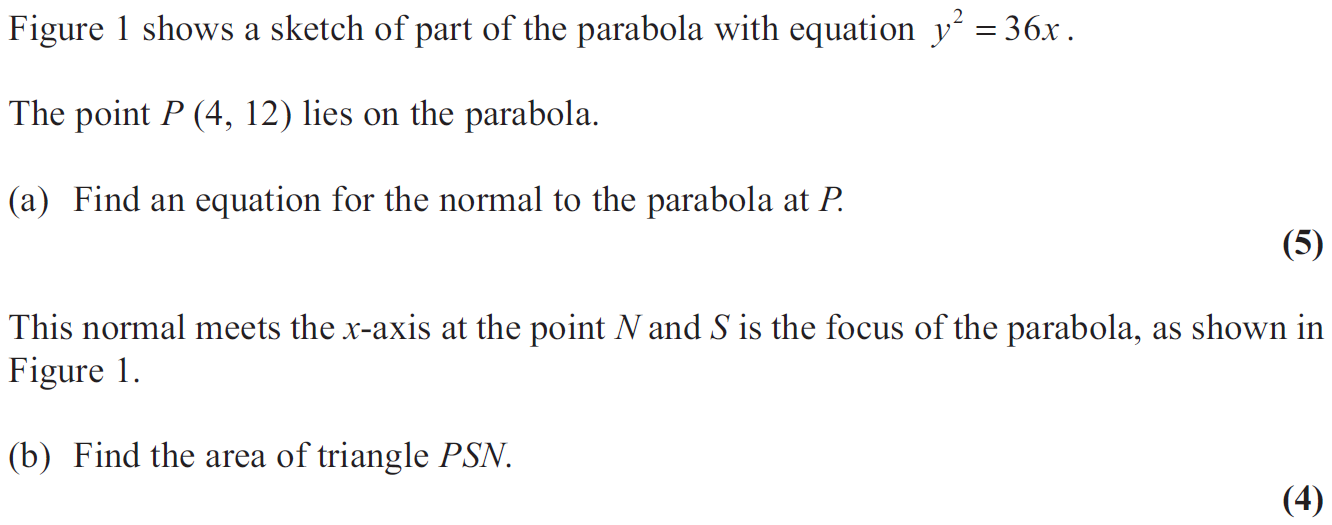 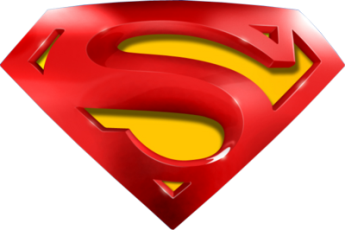 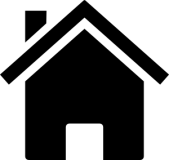 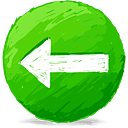 Jan 2013
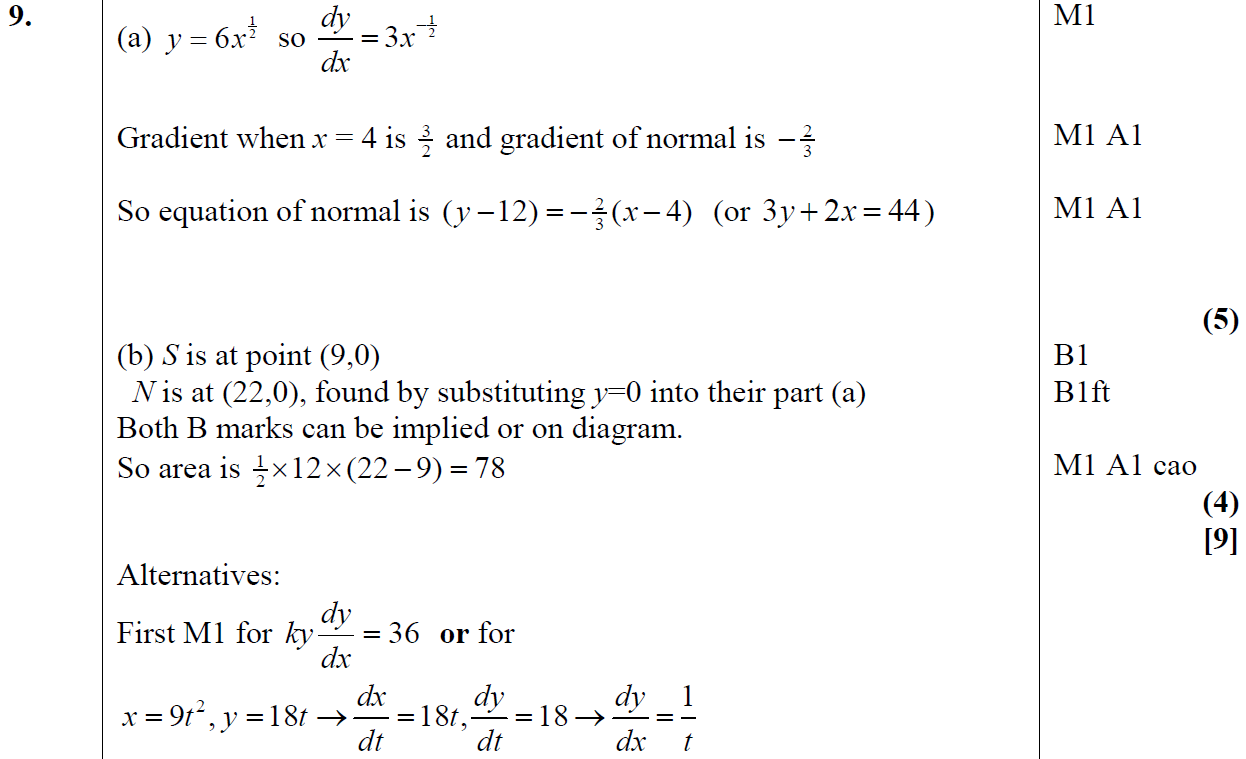 A
B
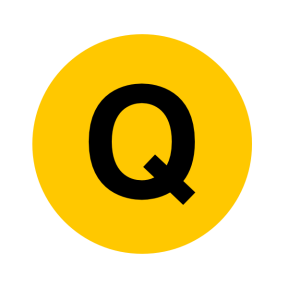 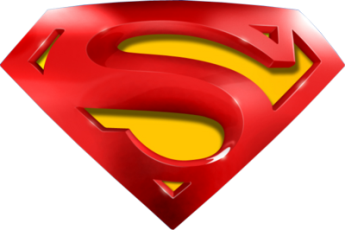 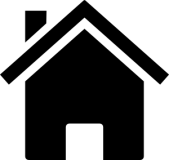 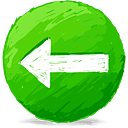 Jan 2013
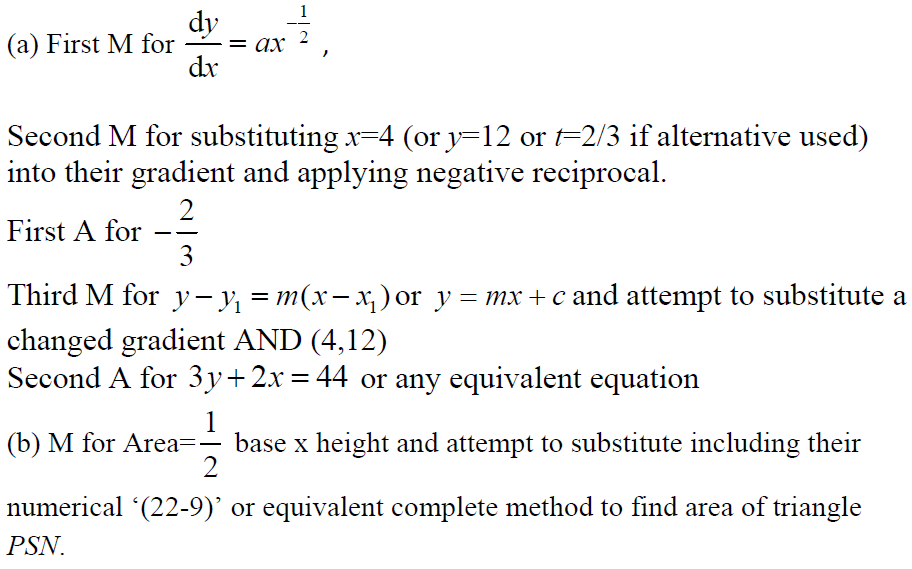 A notes
B notes
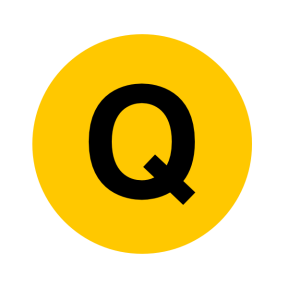 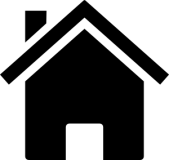 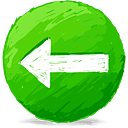 June 2013
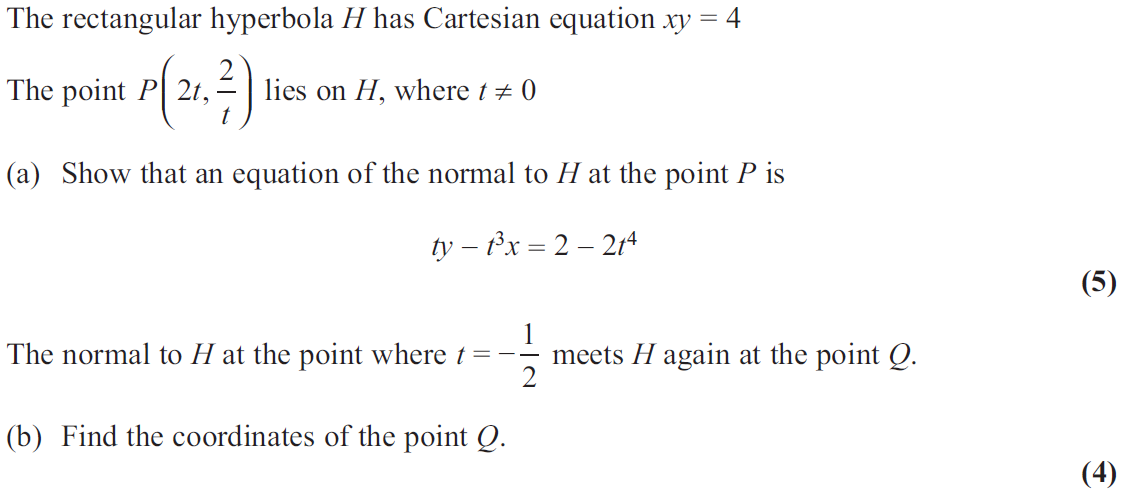 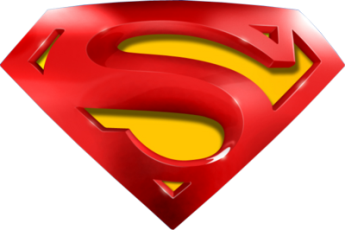 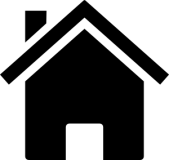 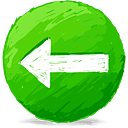 June 2013
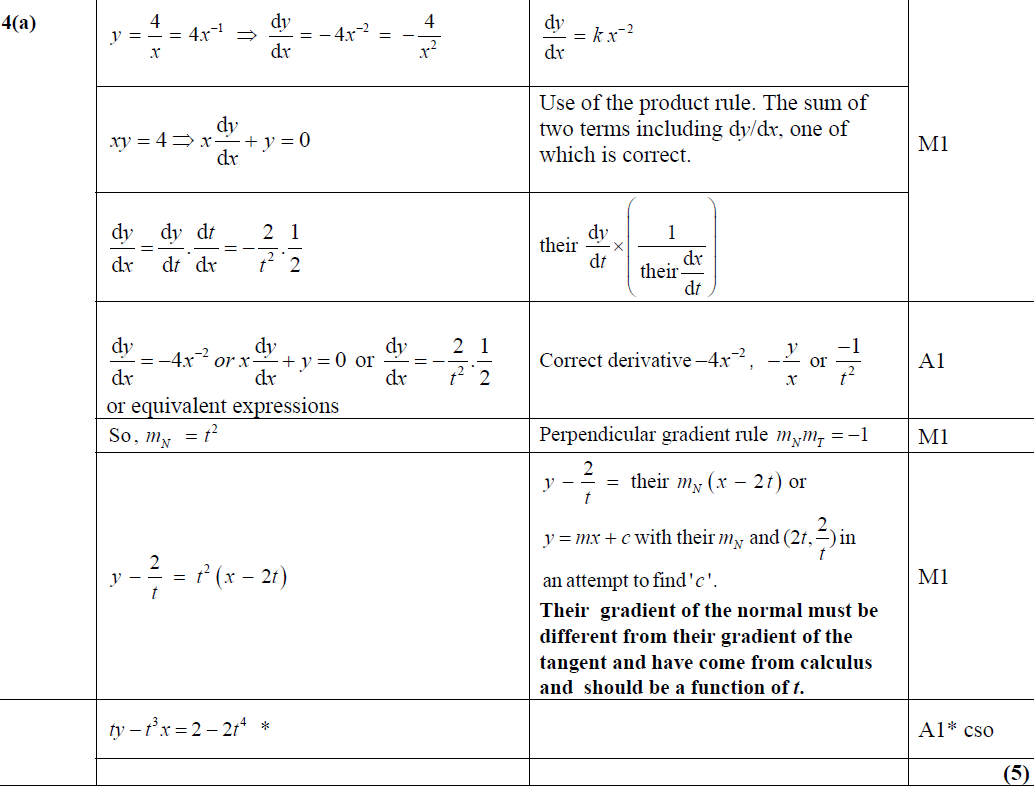 A
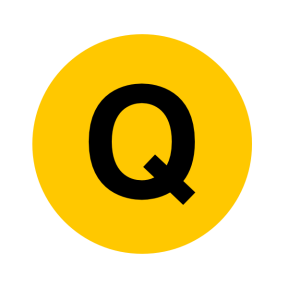 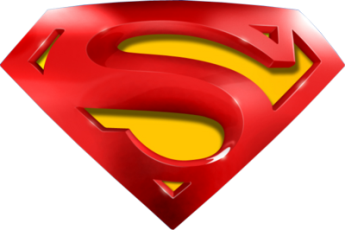 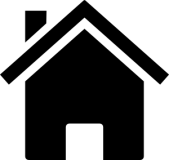 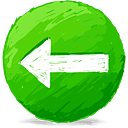 June 2013
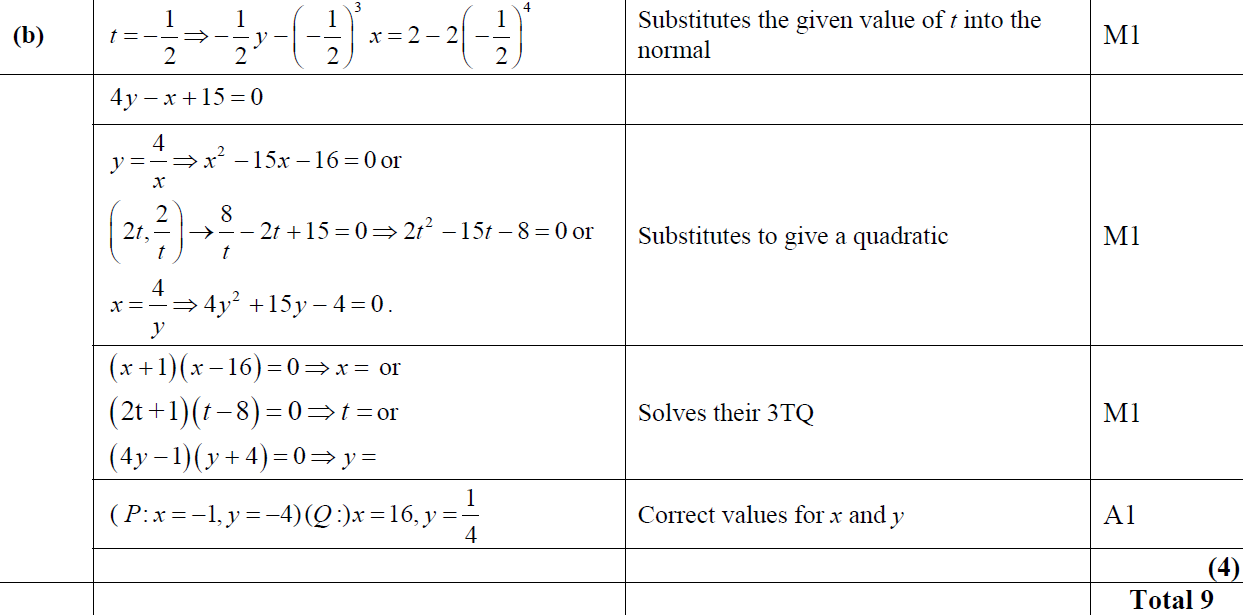 B
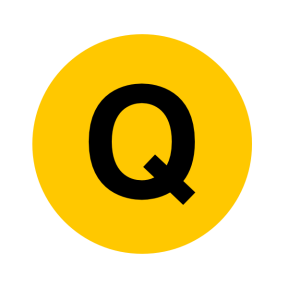 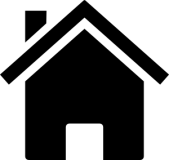 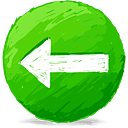 June 2013
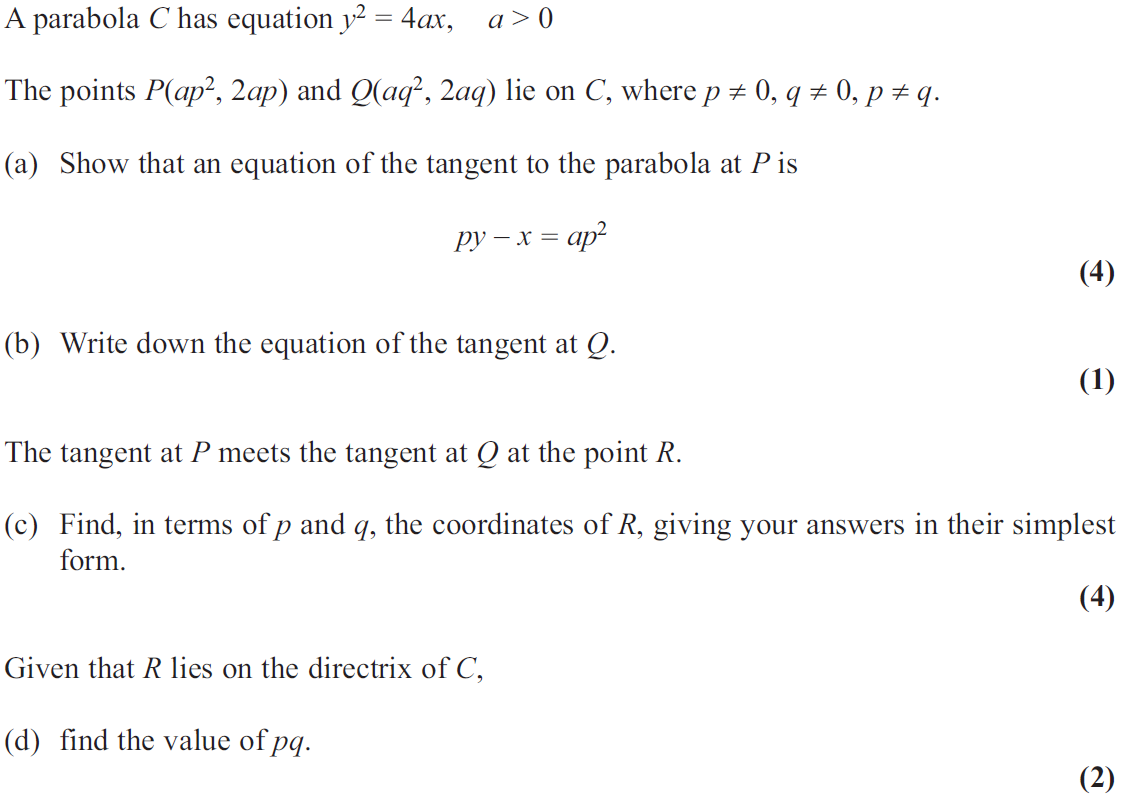 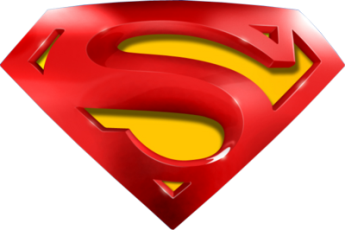 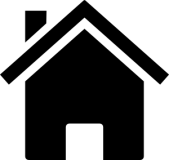 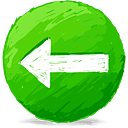 June 2013
A
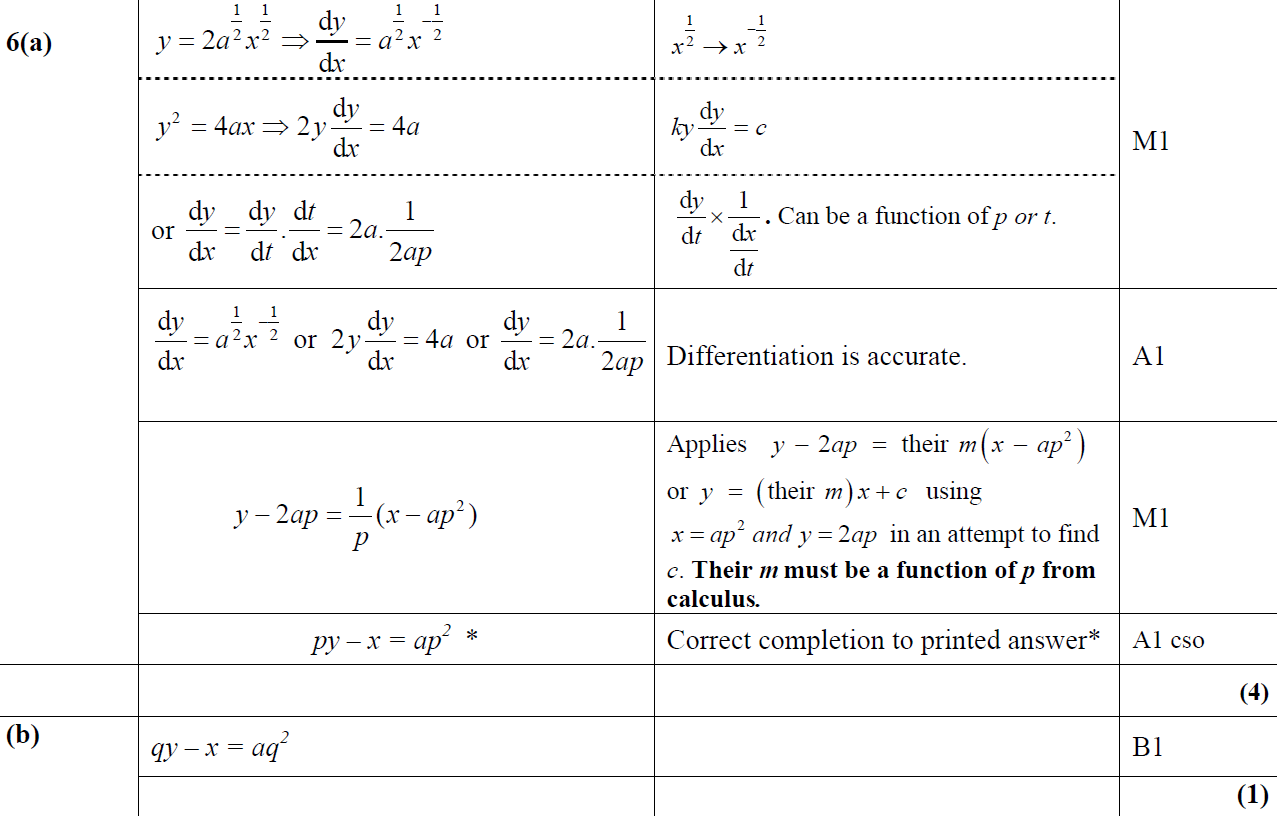 B
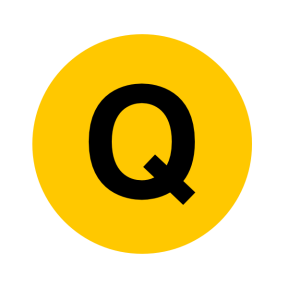 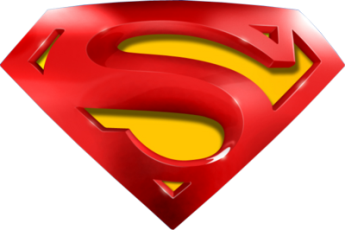 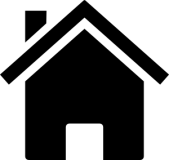 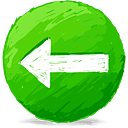 June 2013
C
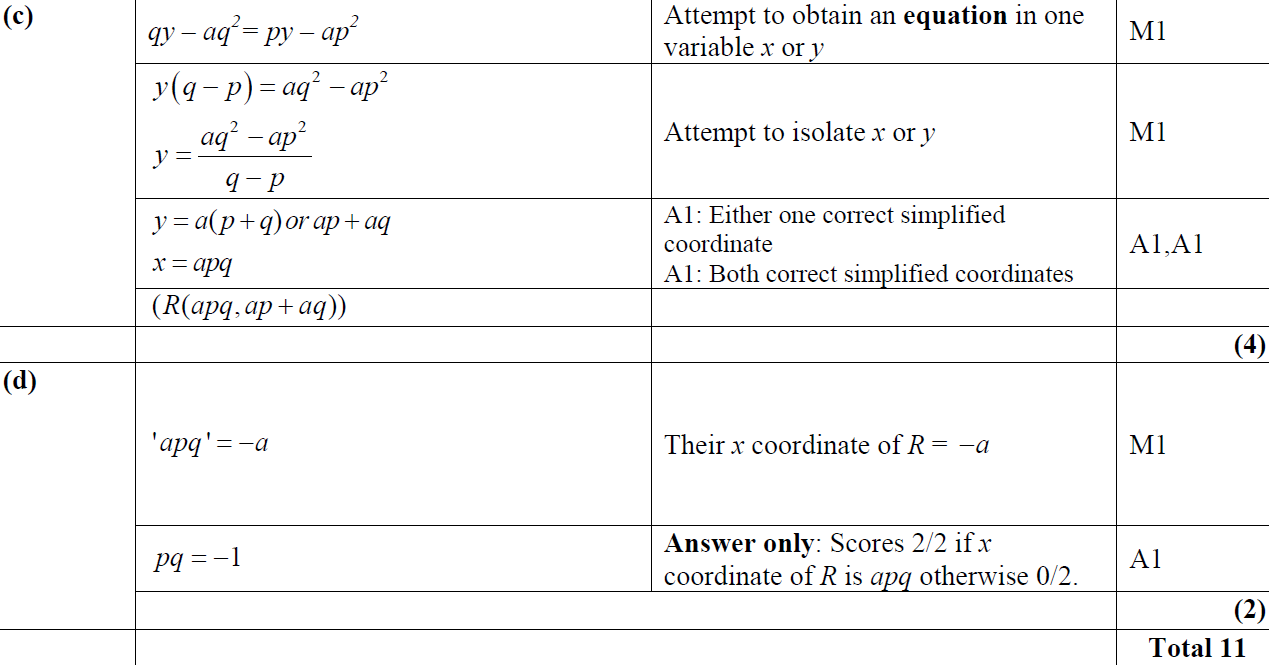 D
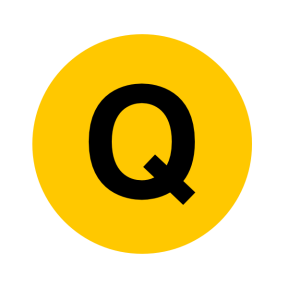 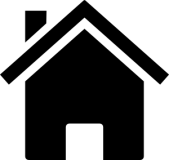 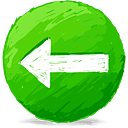 June 2013 (R)
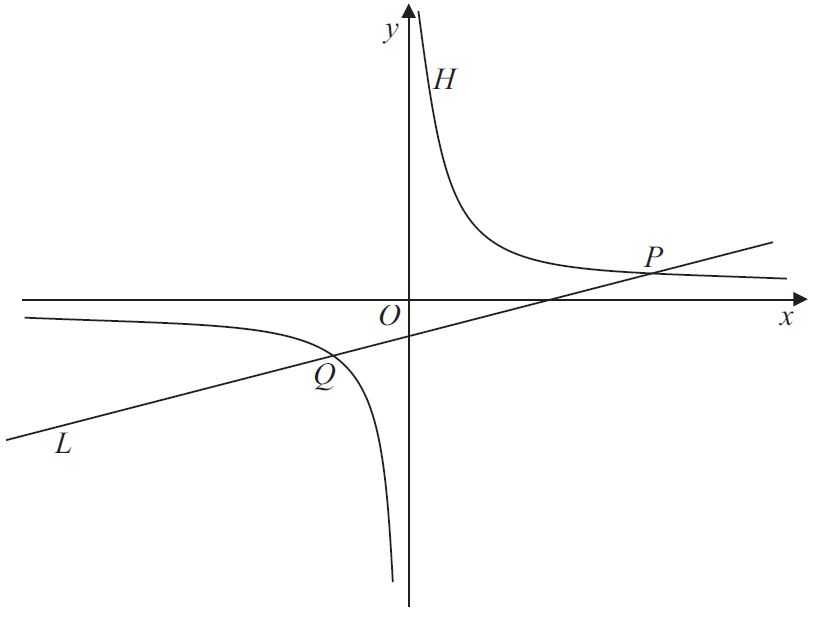 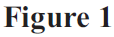 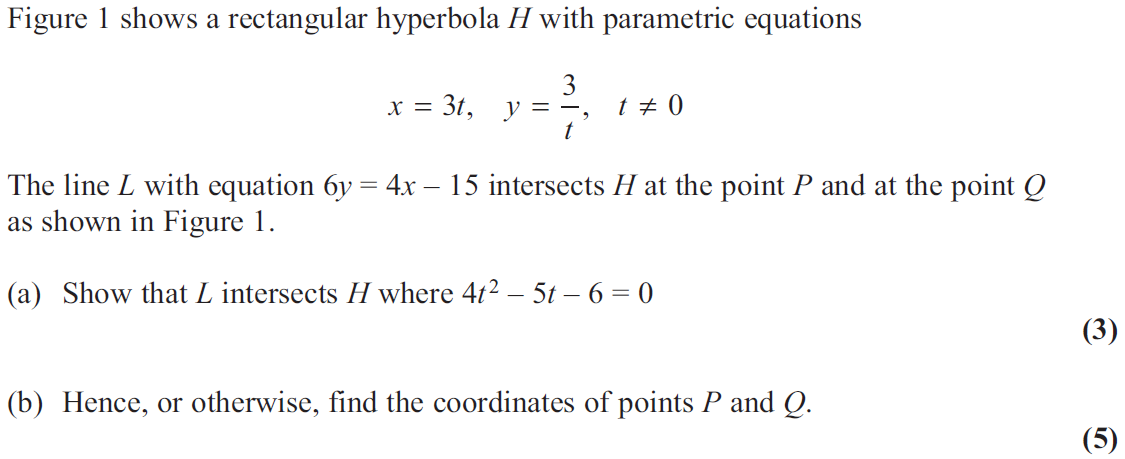 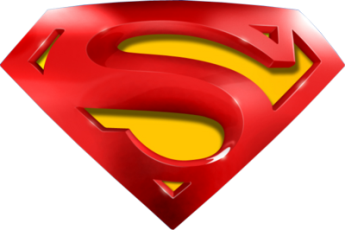 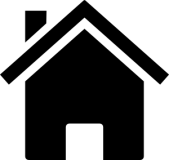 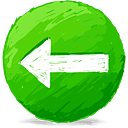 June 2013 (R)
A
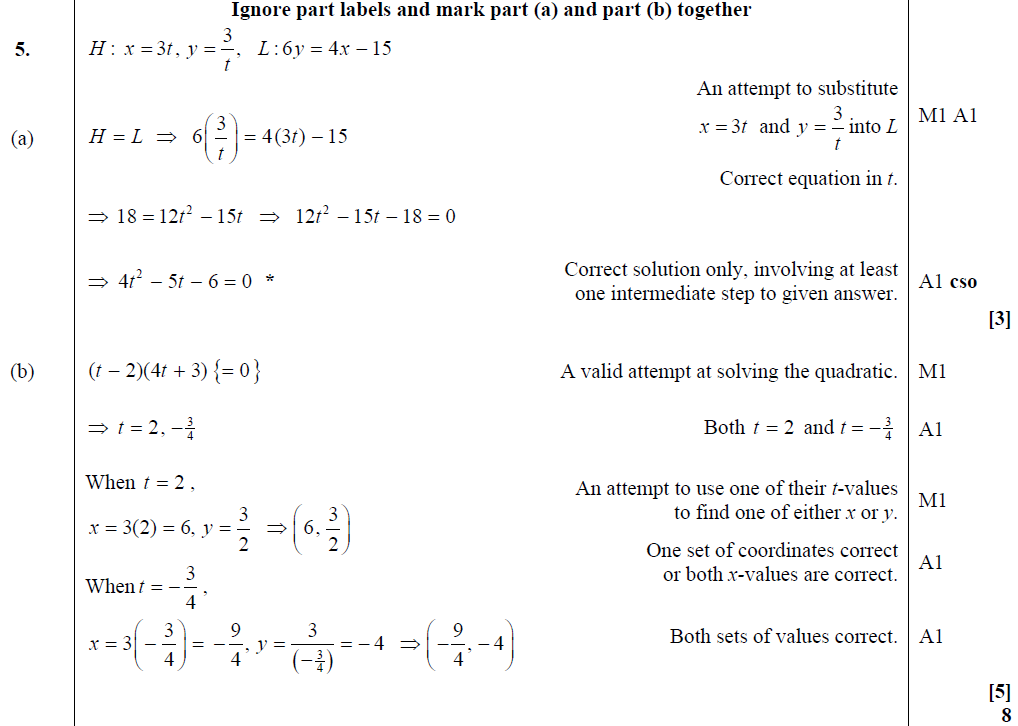 B
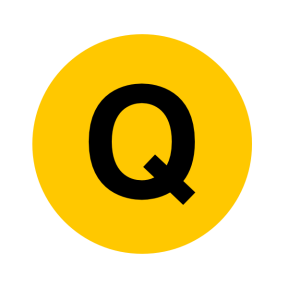 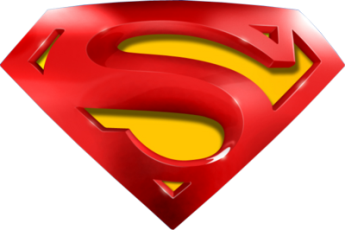 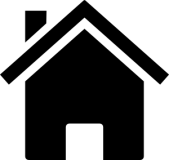 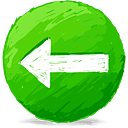 June 2013 (R)
B Alternative
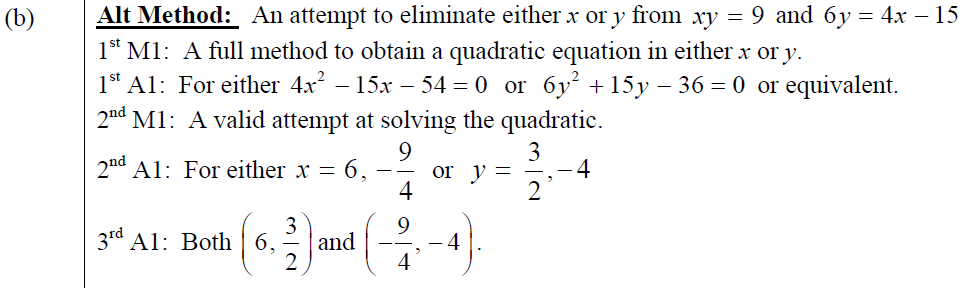 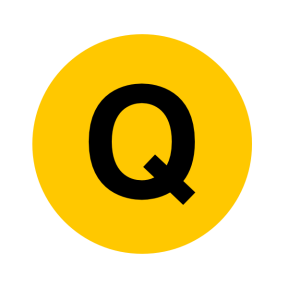 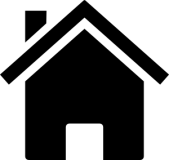 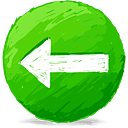 June 2013 (R)
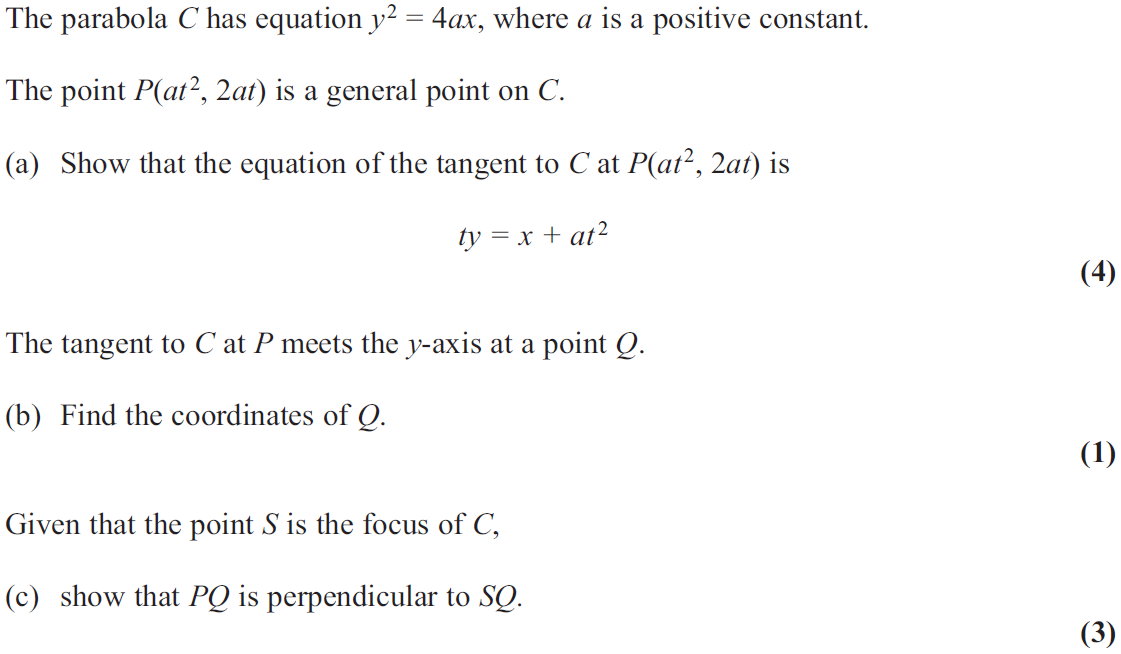 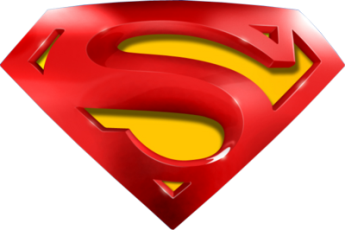 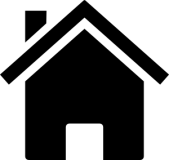 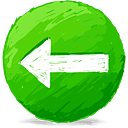 June 2013 (R)
A
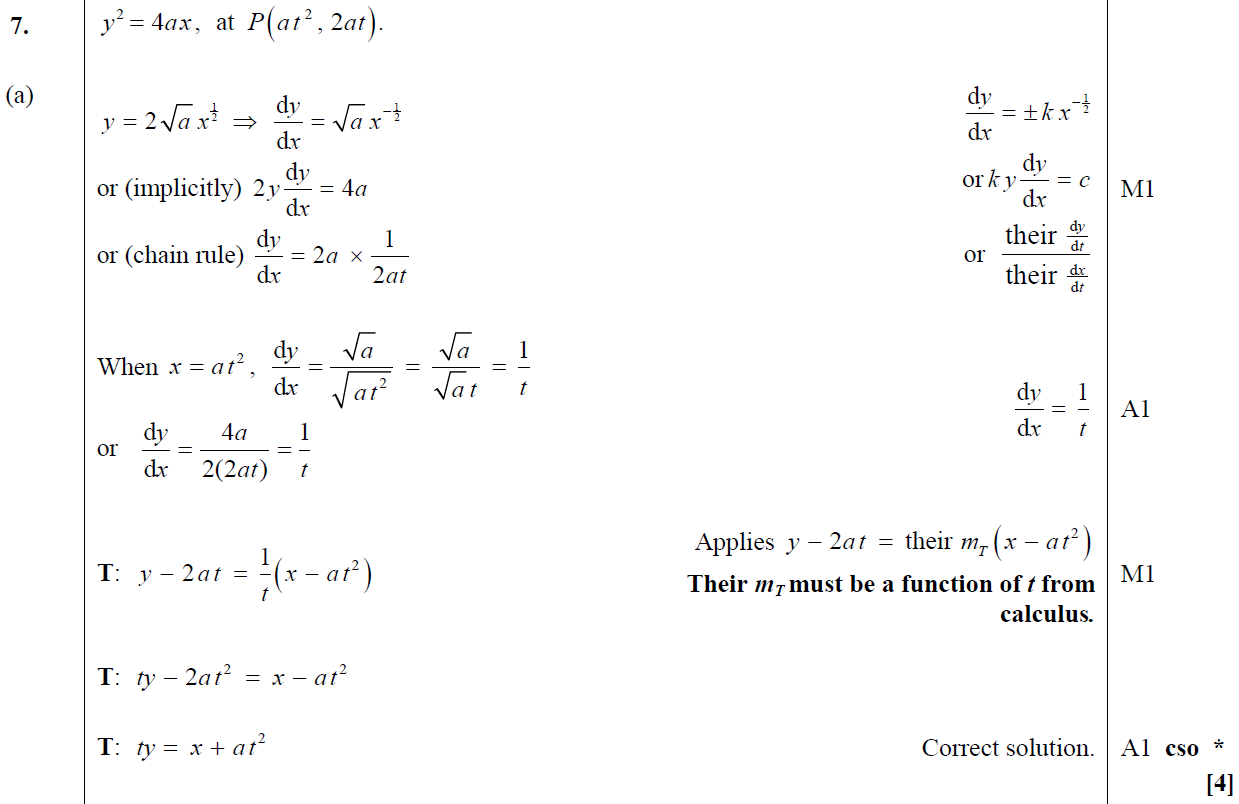 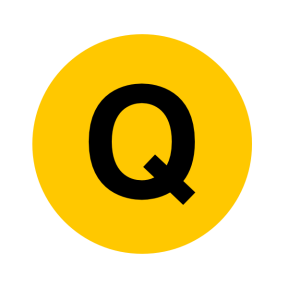 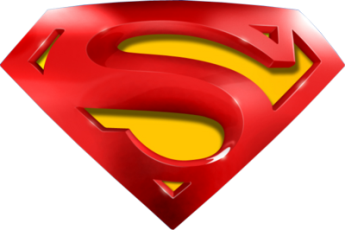 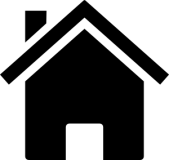 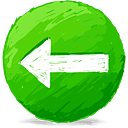 June 2013 (R)
B
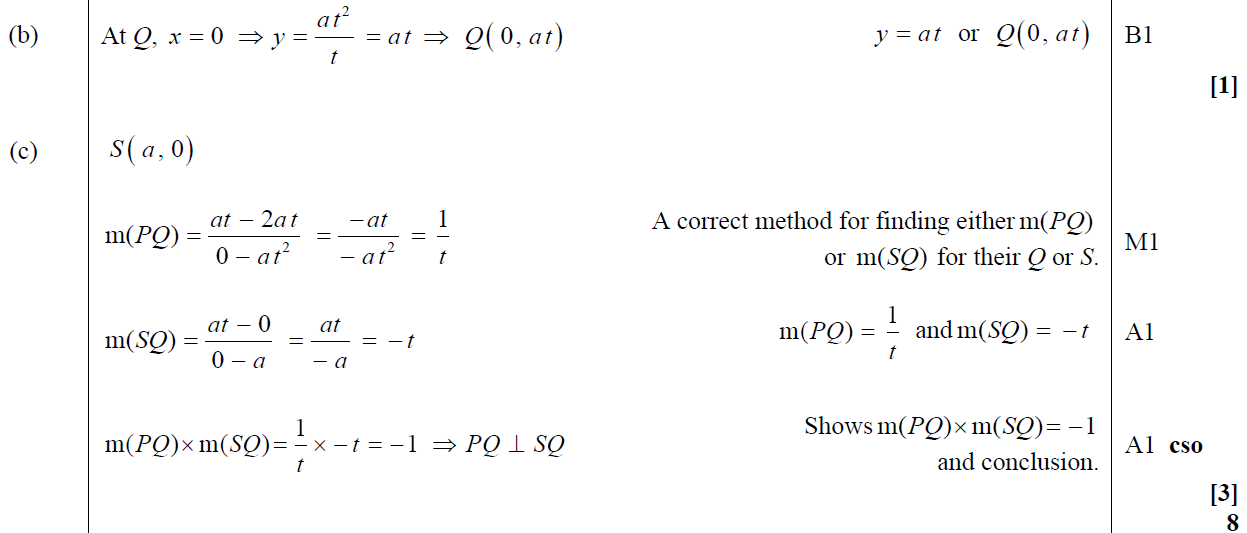 C
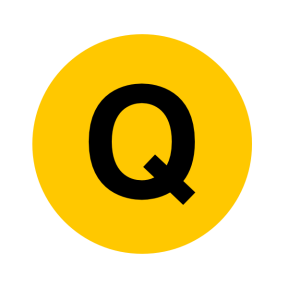 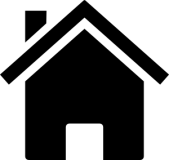 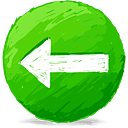 June 2013 (Withdrawn)
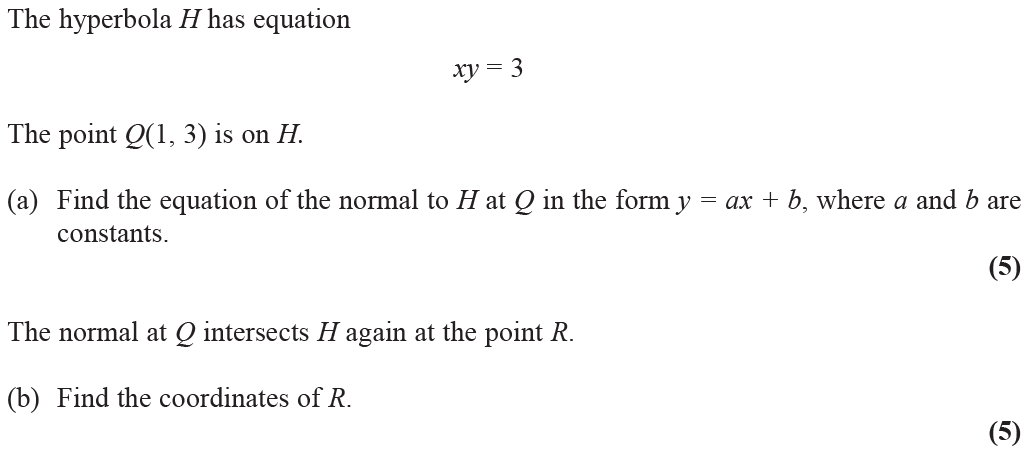 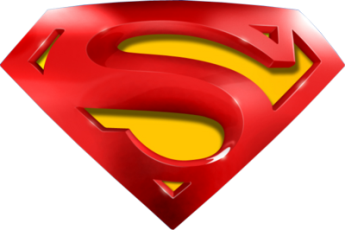 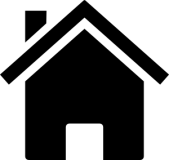 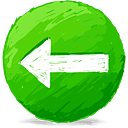 June 2013 (Withdrawn)
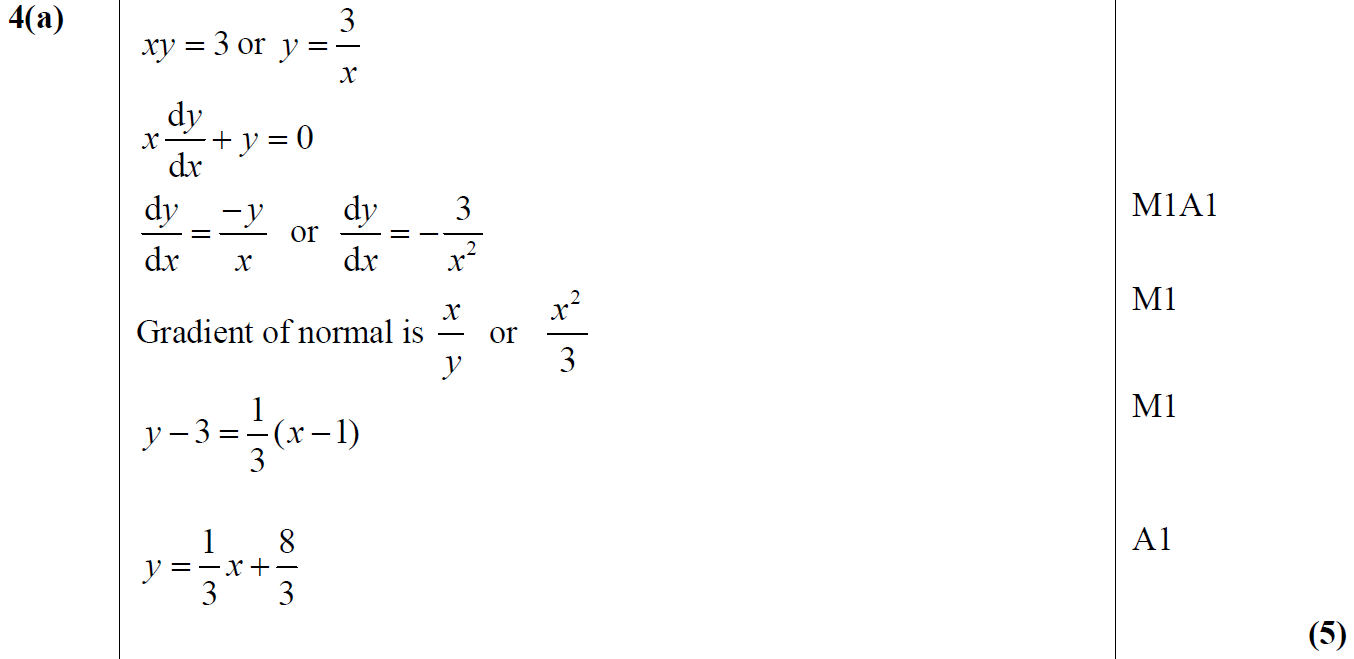 A
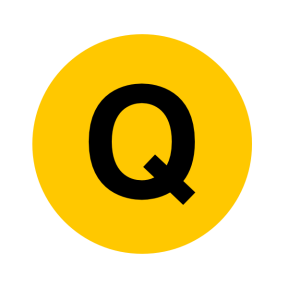 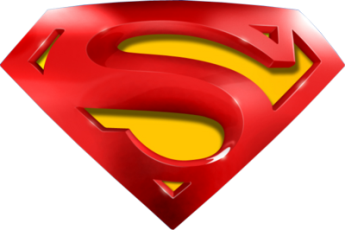 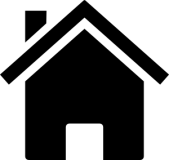 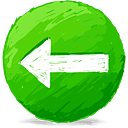 June 2013 (Withdrawn)
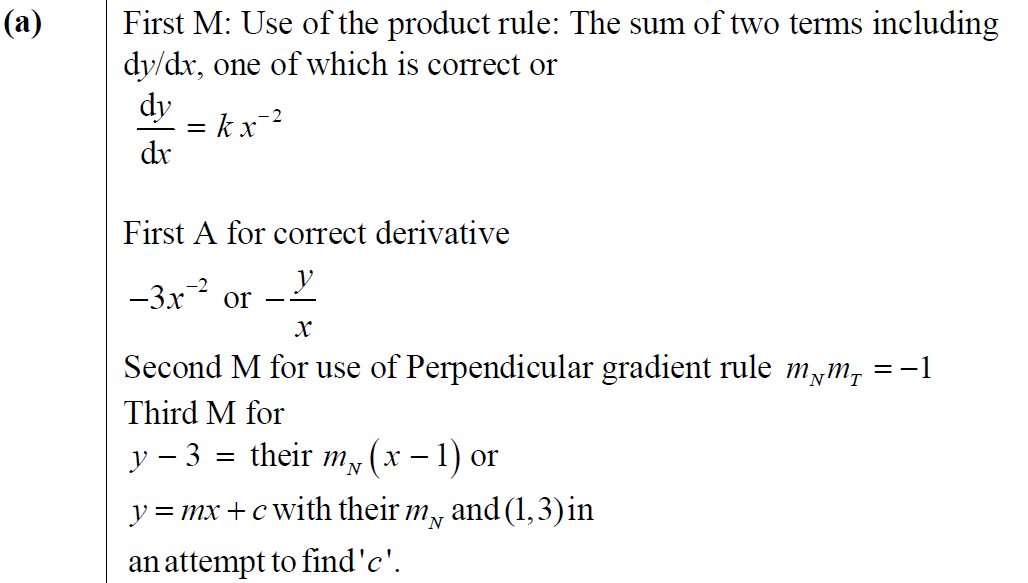 A notes
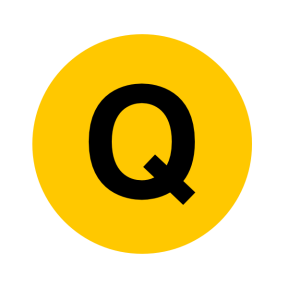 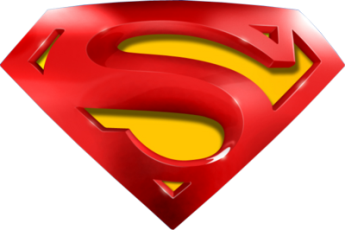 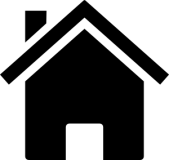 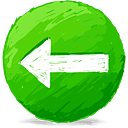 June 2013 (Withdrawn)
B
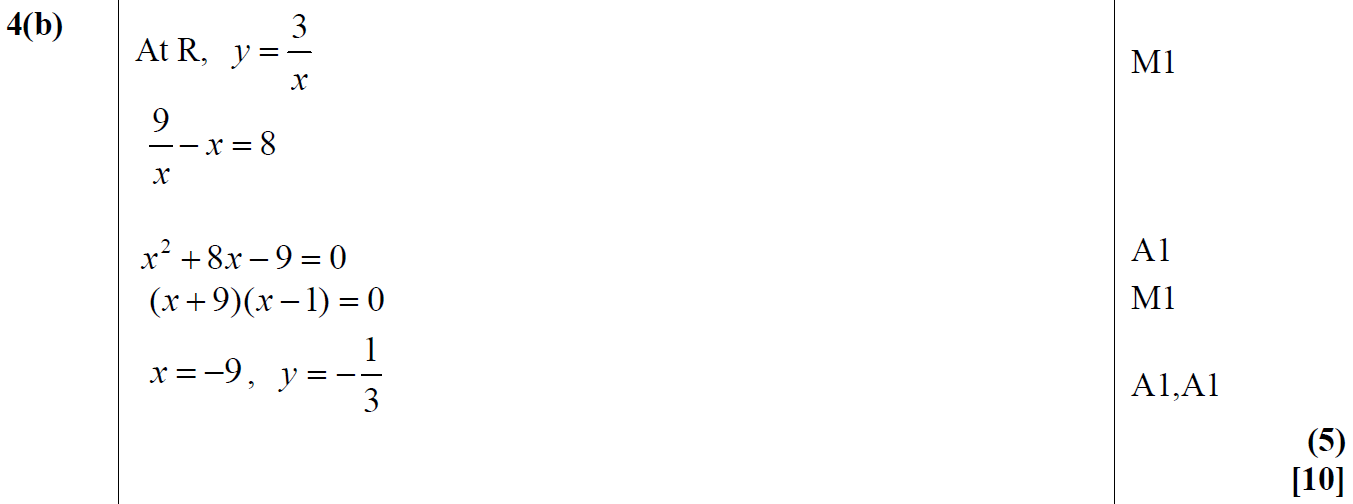 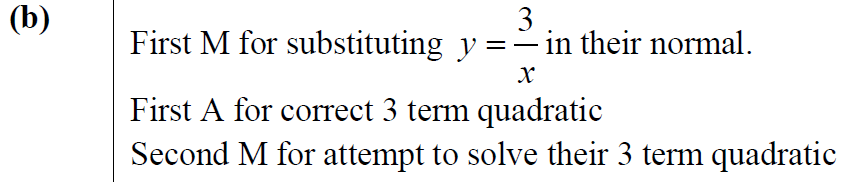 B notes
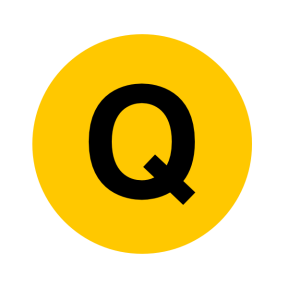 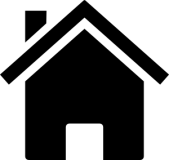 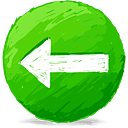 June 2013 (Withdrawn)
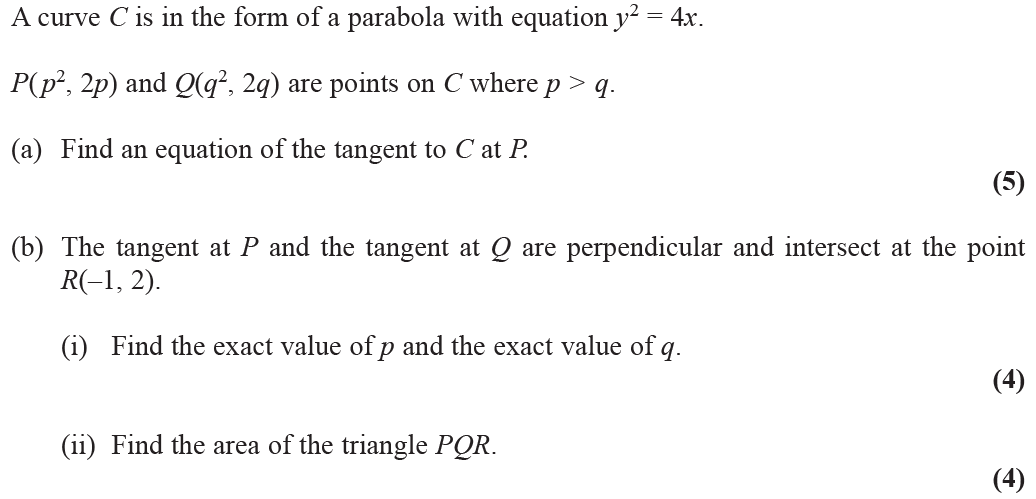 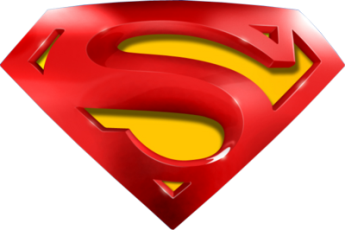 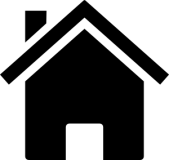 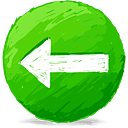 June 2013 (Withdrawn)
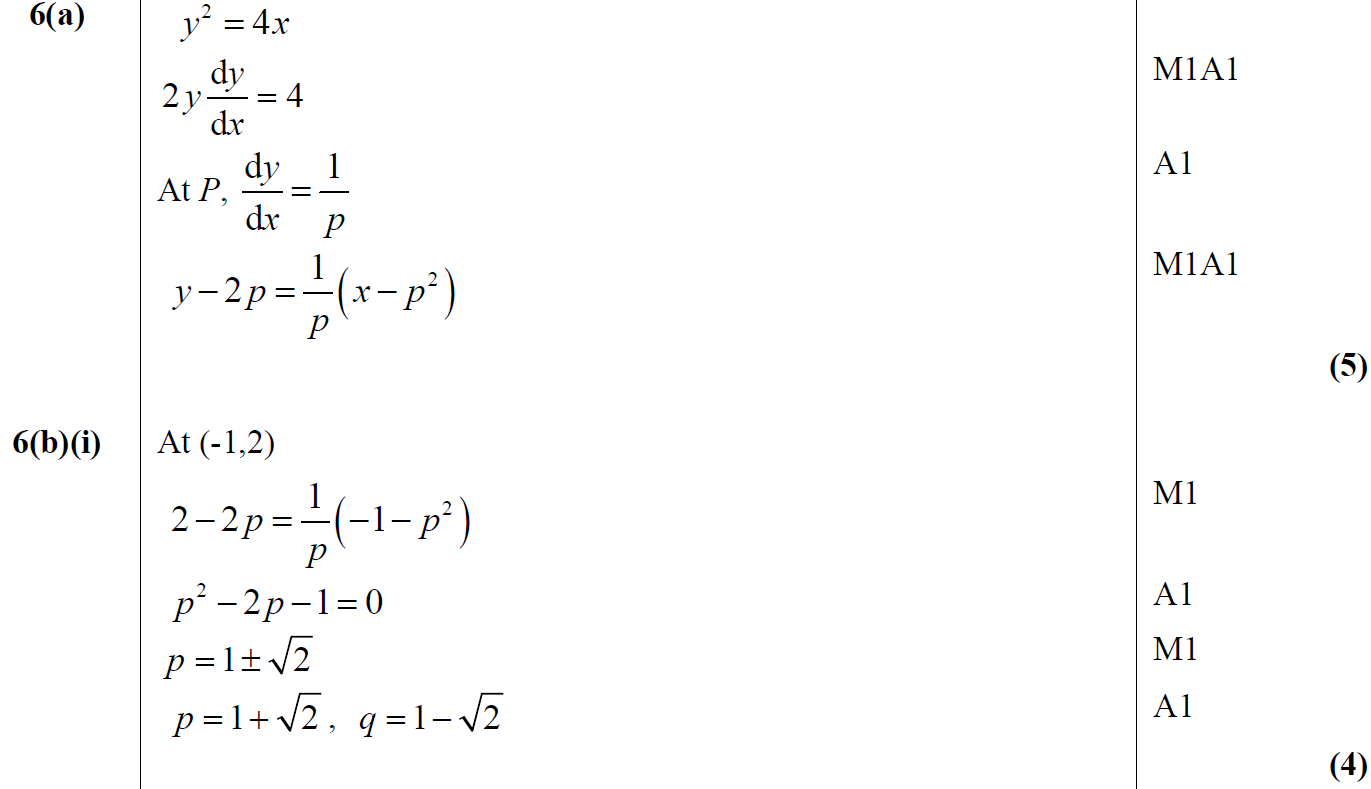 A
B (i)
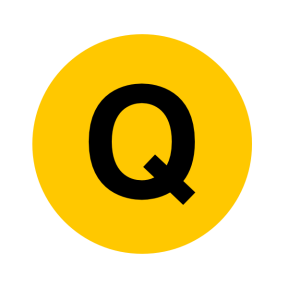 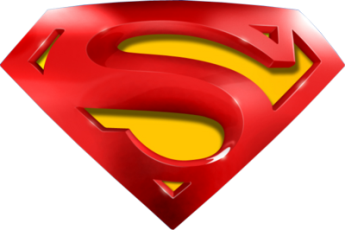 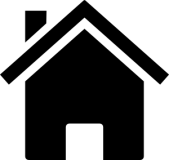 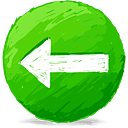 June 2013 (Withdrawn)
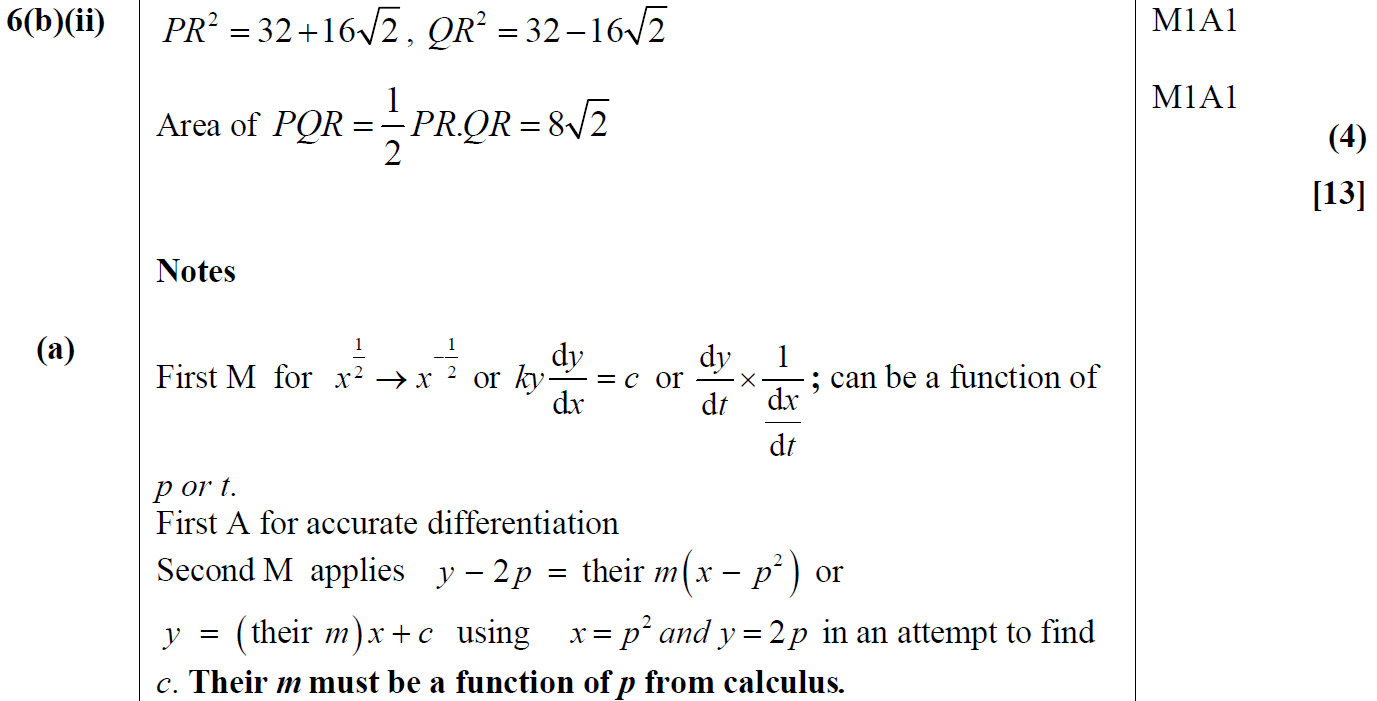 B (ii)
A notes
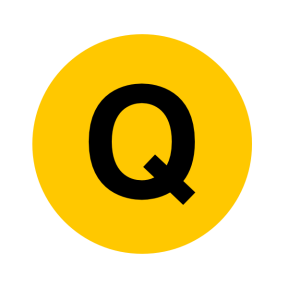 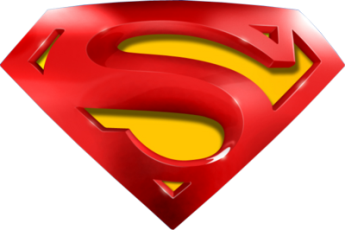 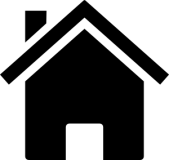 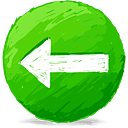 June 2013 (Withdrawn)
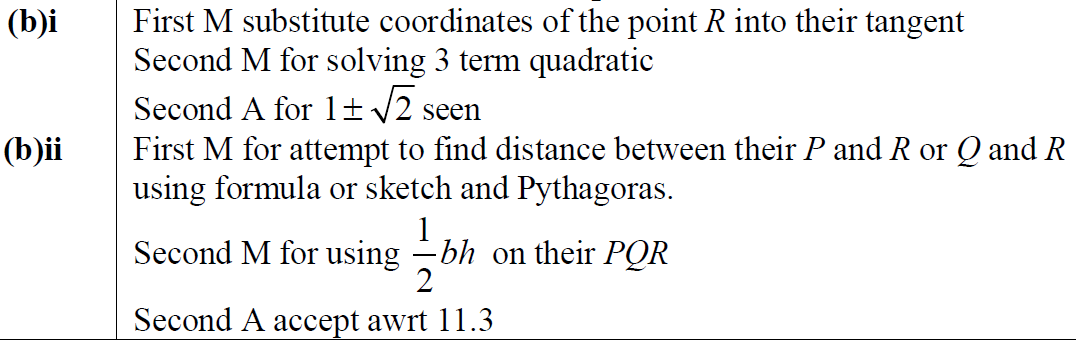 B (i) notes
B (ii) notes
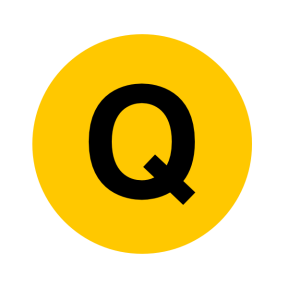 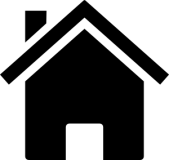 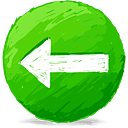 June 2014
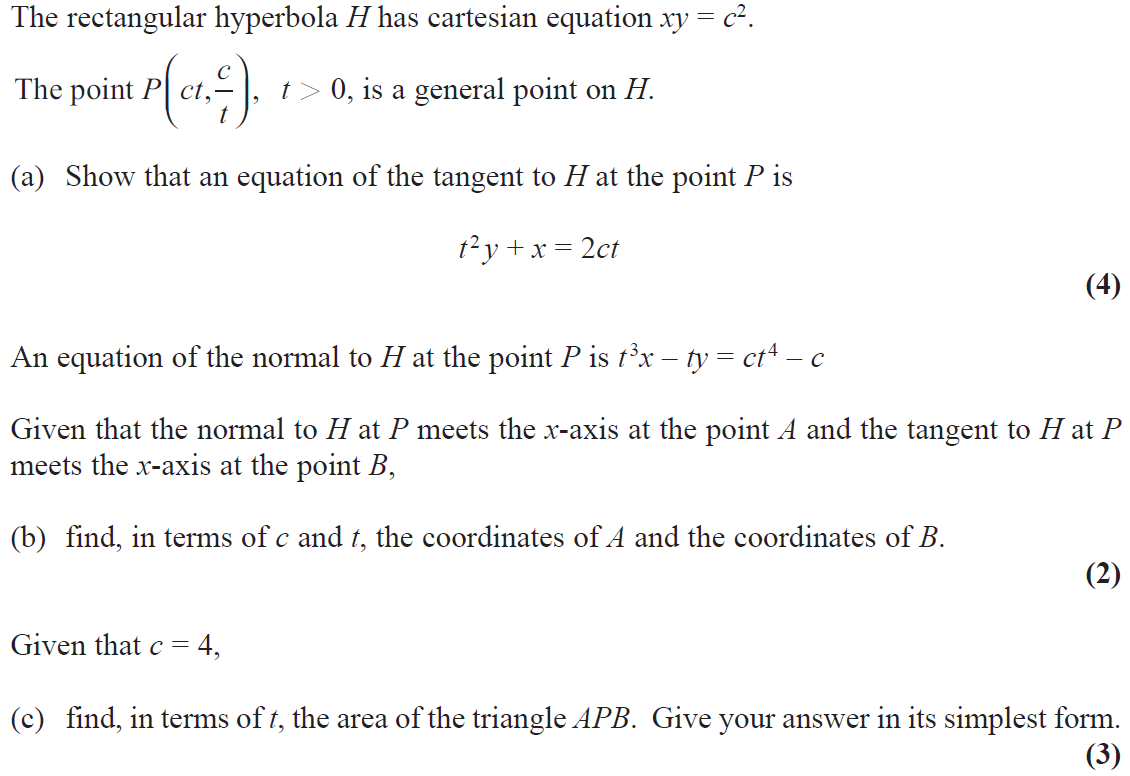 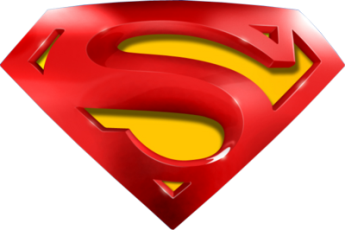 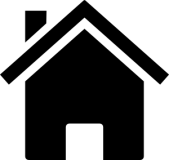 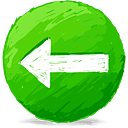 June 2014
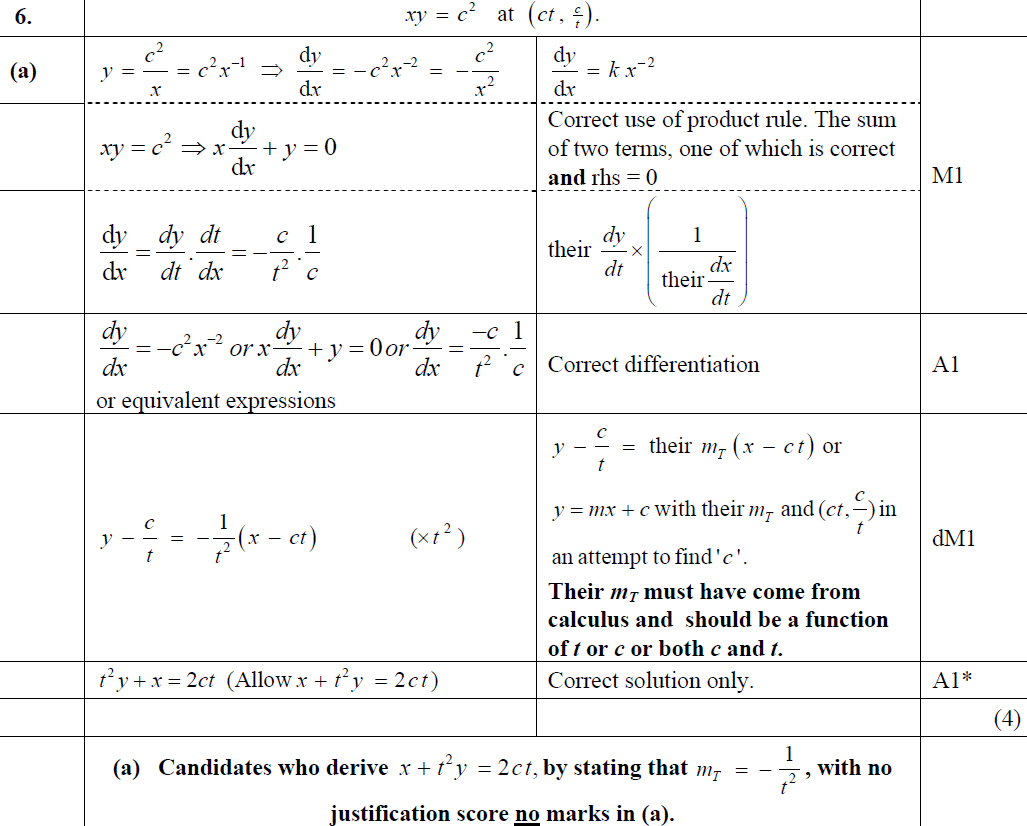 A
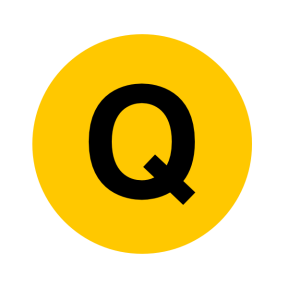 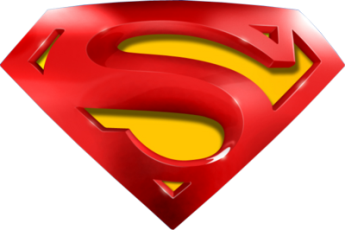 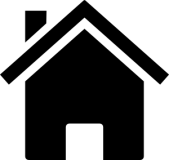 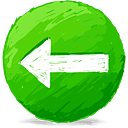 June 2014
B
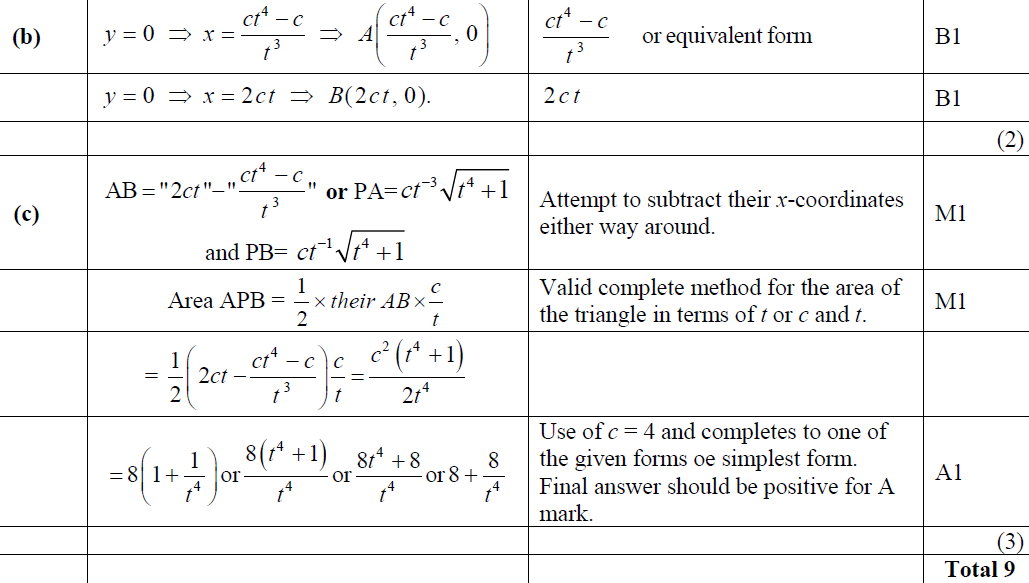 C
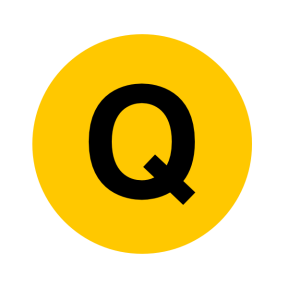 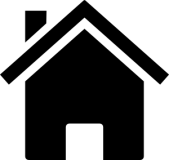 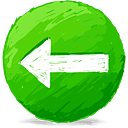 June 2014
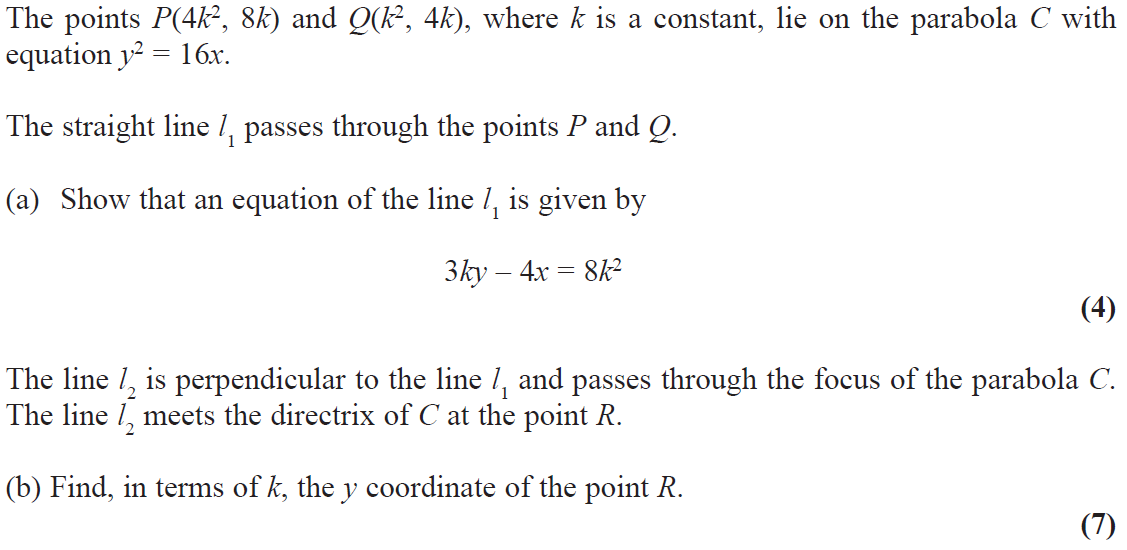 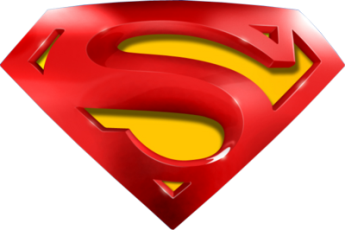 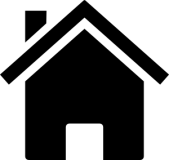 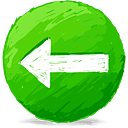 June 2014
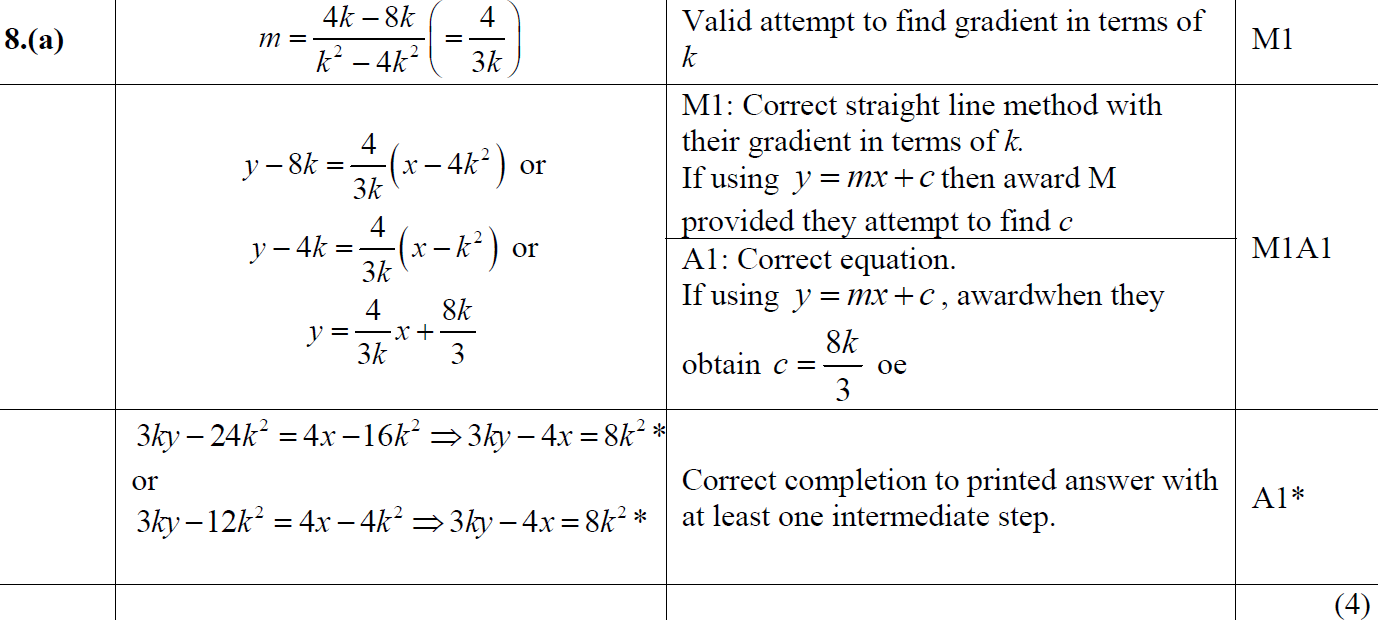 A
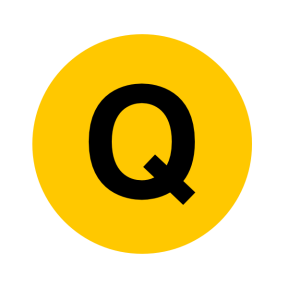 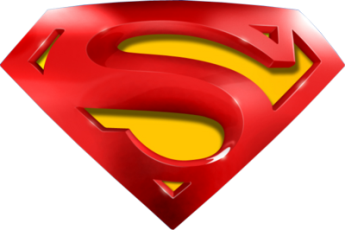 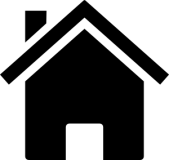 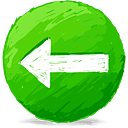 June 2014
B
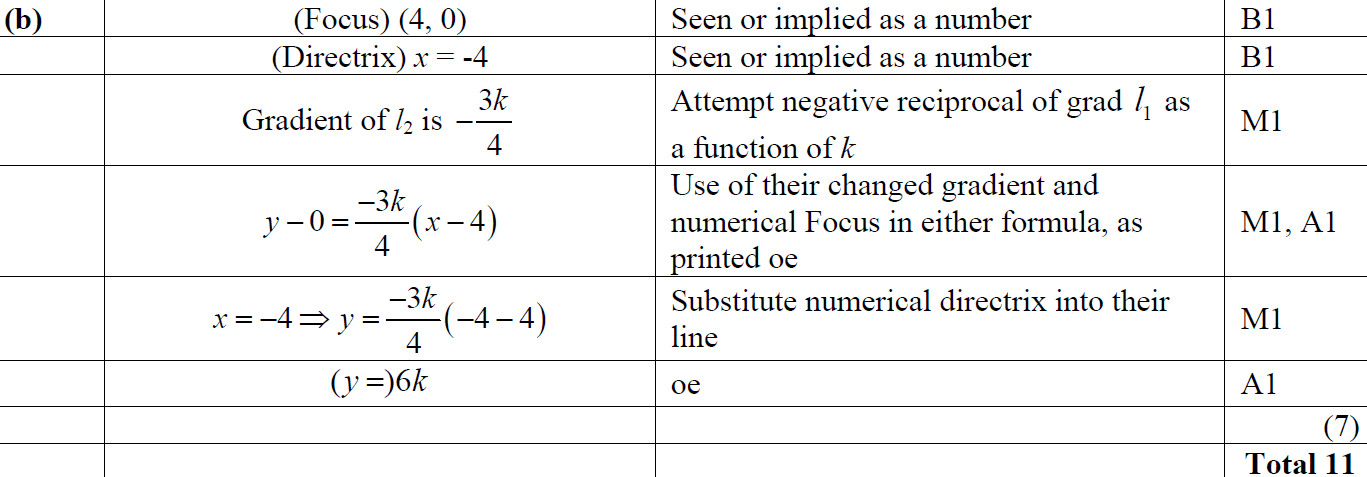 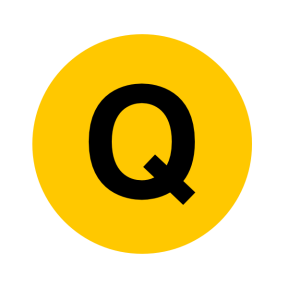 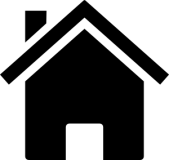 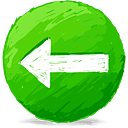 June 2014 (R)
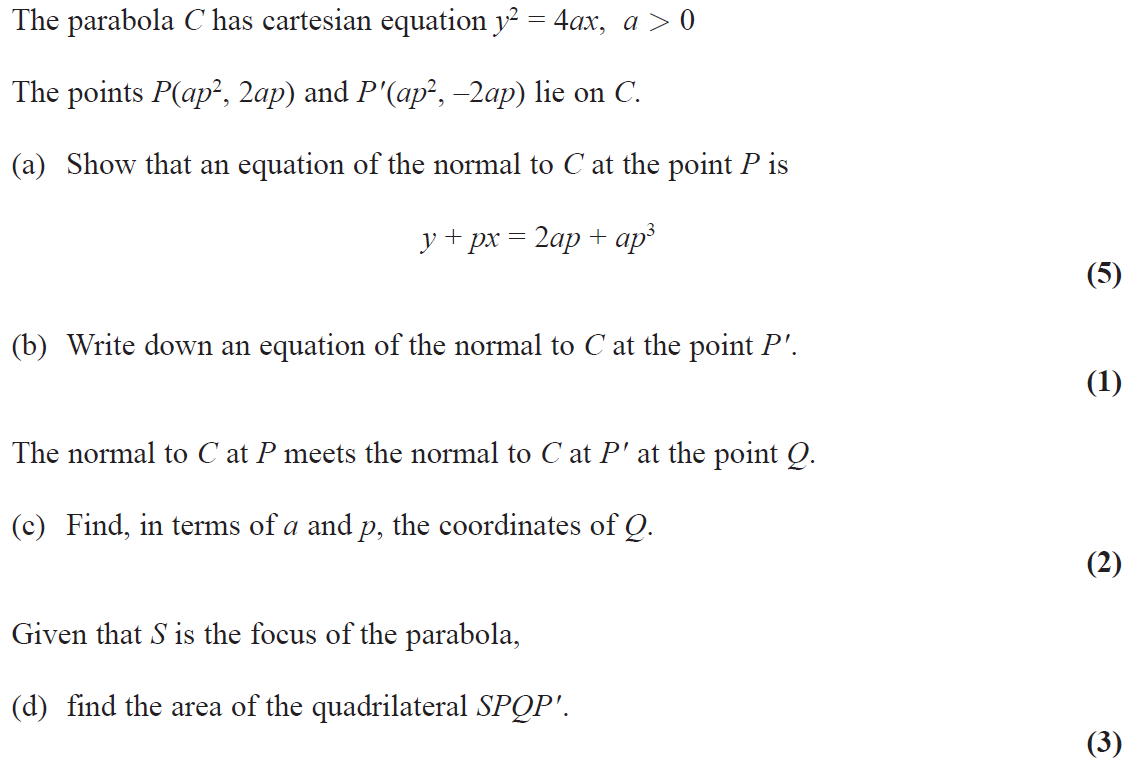 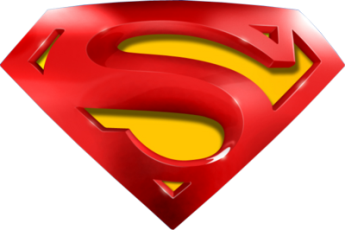 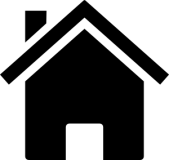 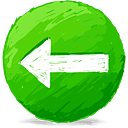 June 2014 (R)
A
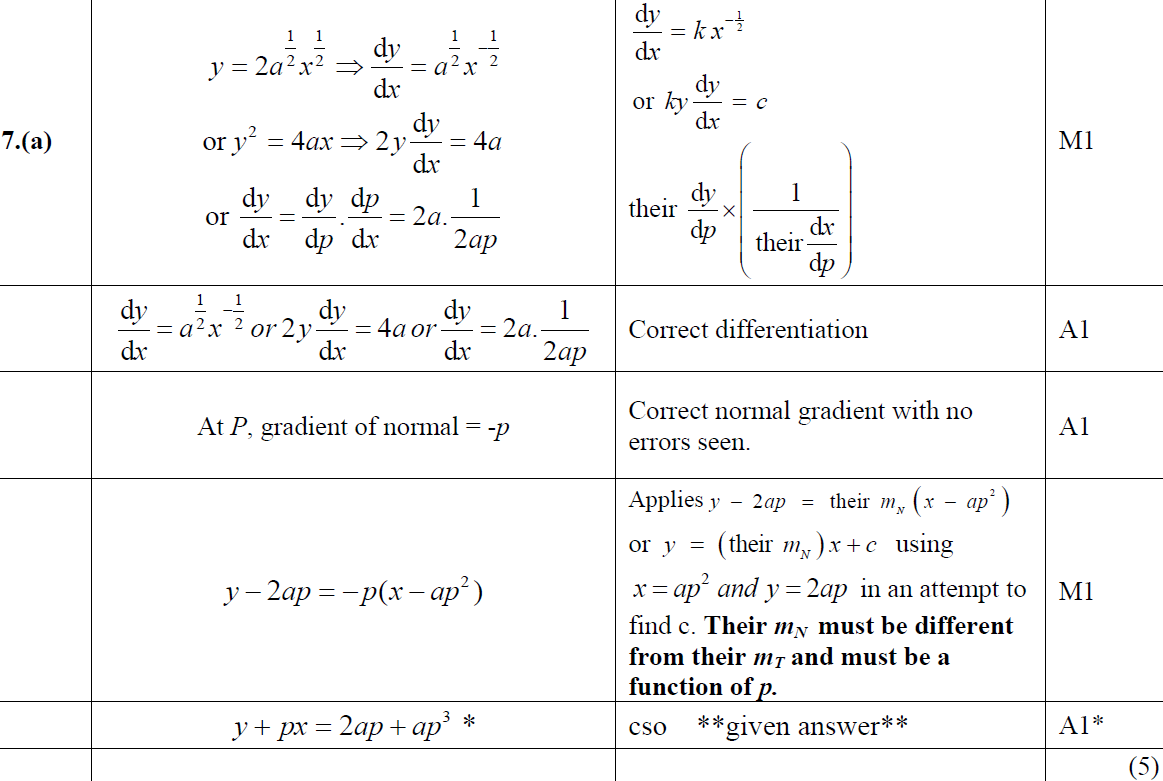 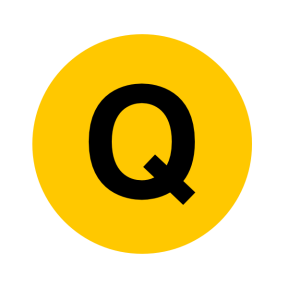 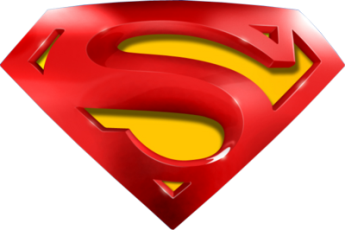 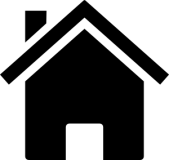 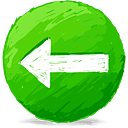 June 2014 (R)
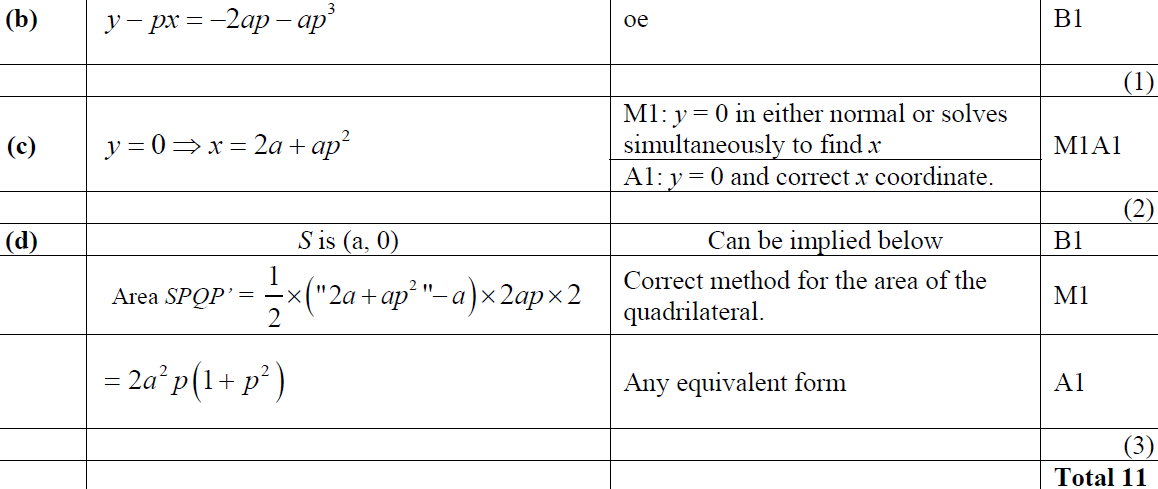 B
C
D
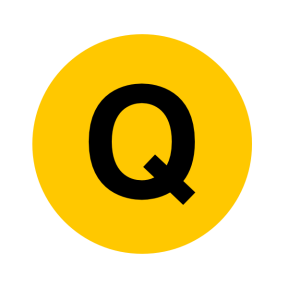 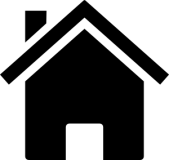 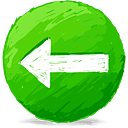 June 2014 (R)
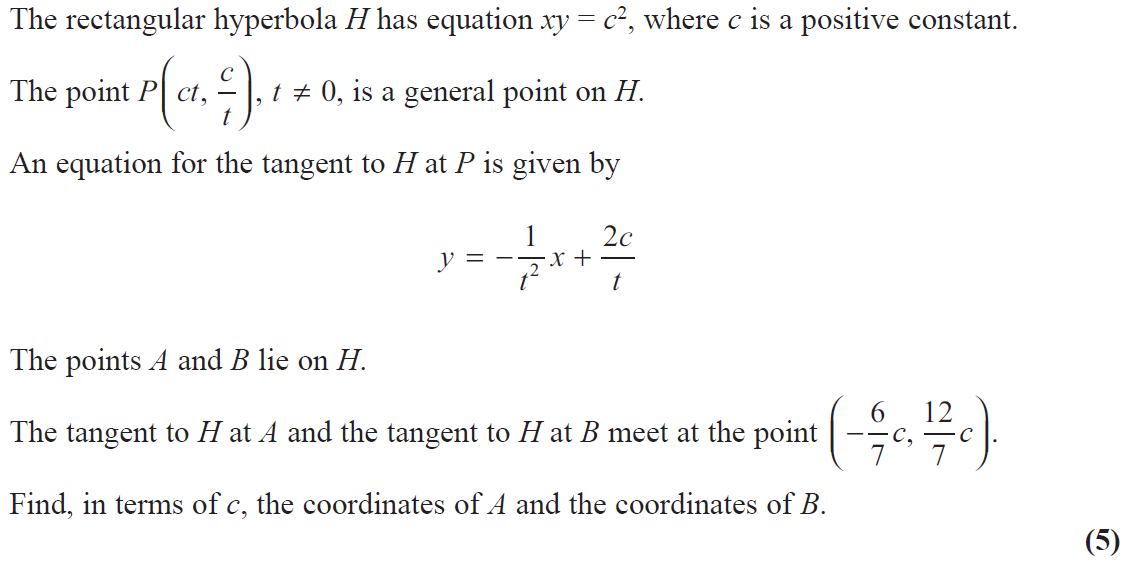 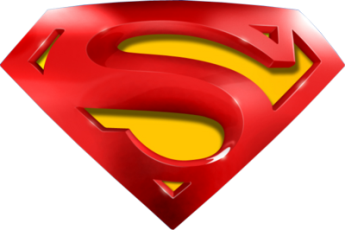 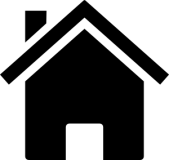 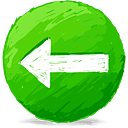 June 2014 (R)
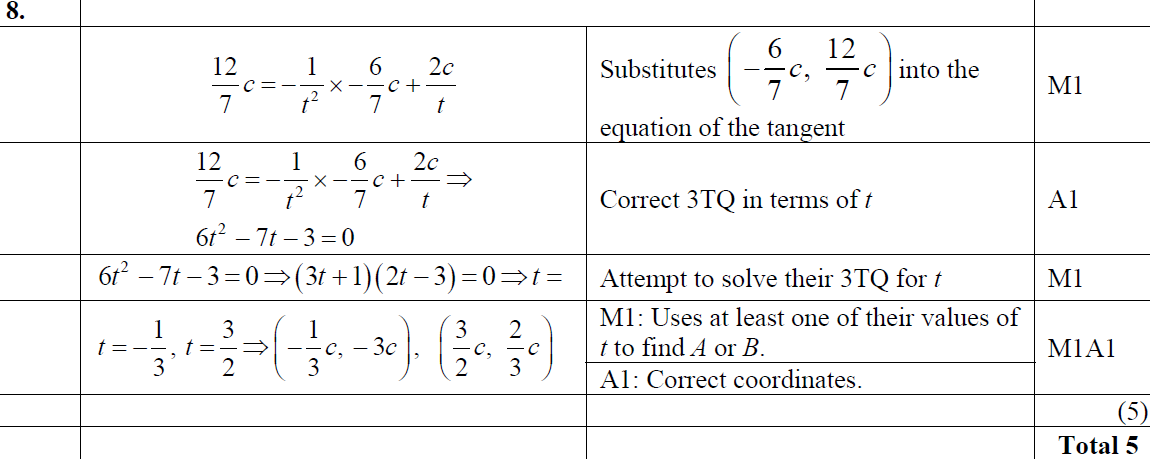 A
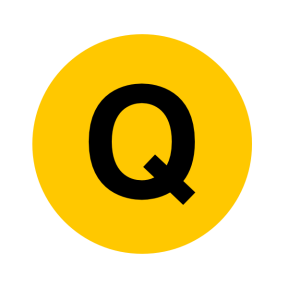 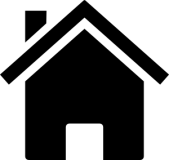 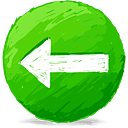 June 2015
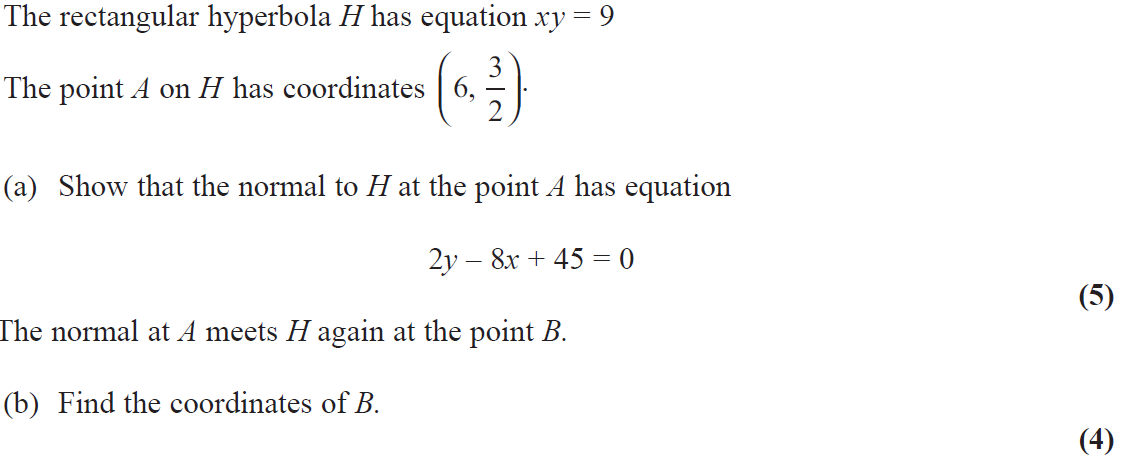 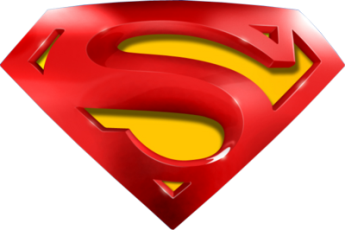 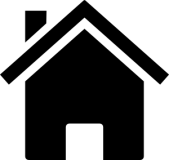 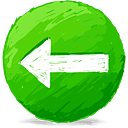 June 2015
A
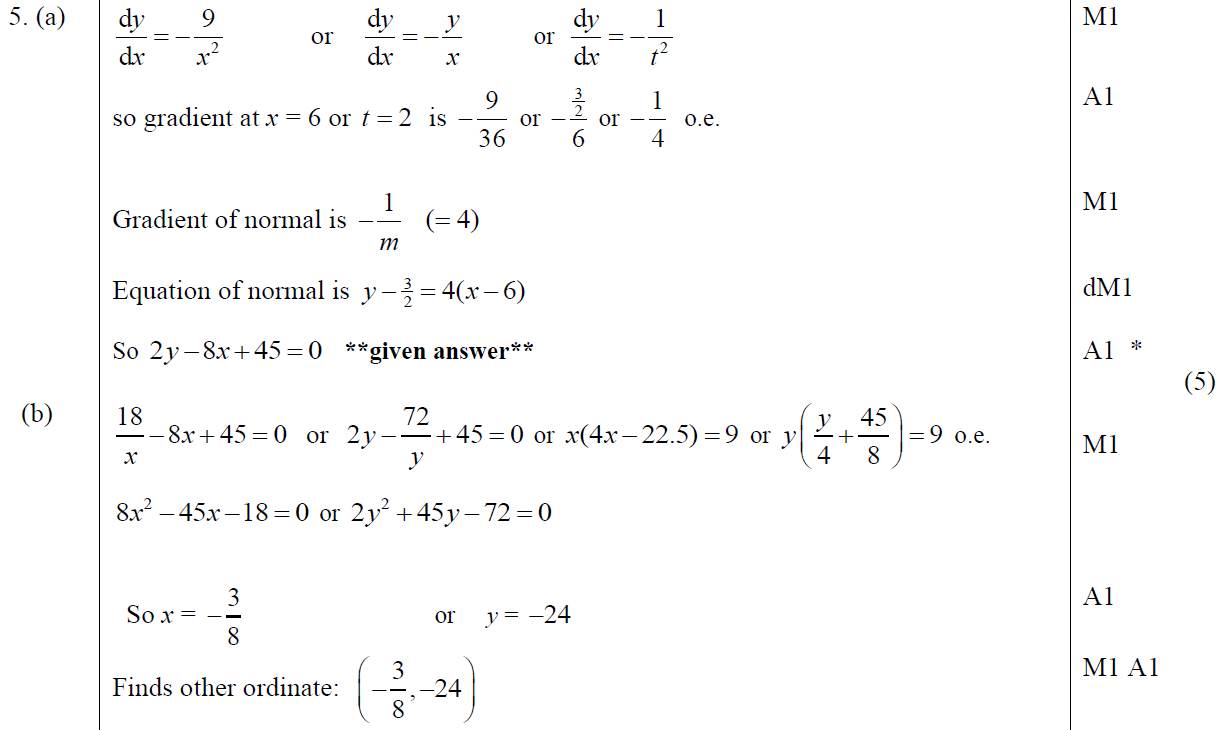 B
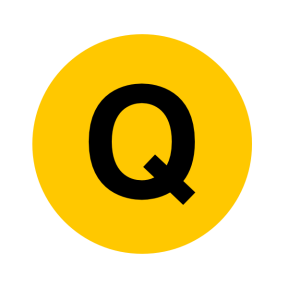 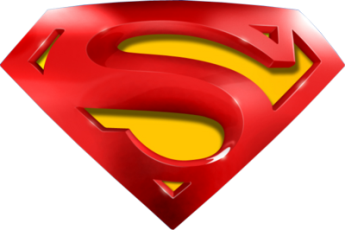 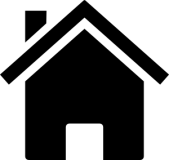 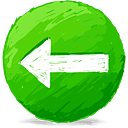 June 2015
B Alternative
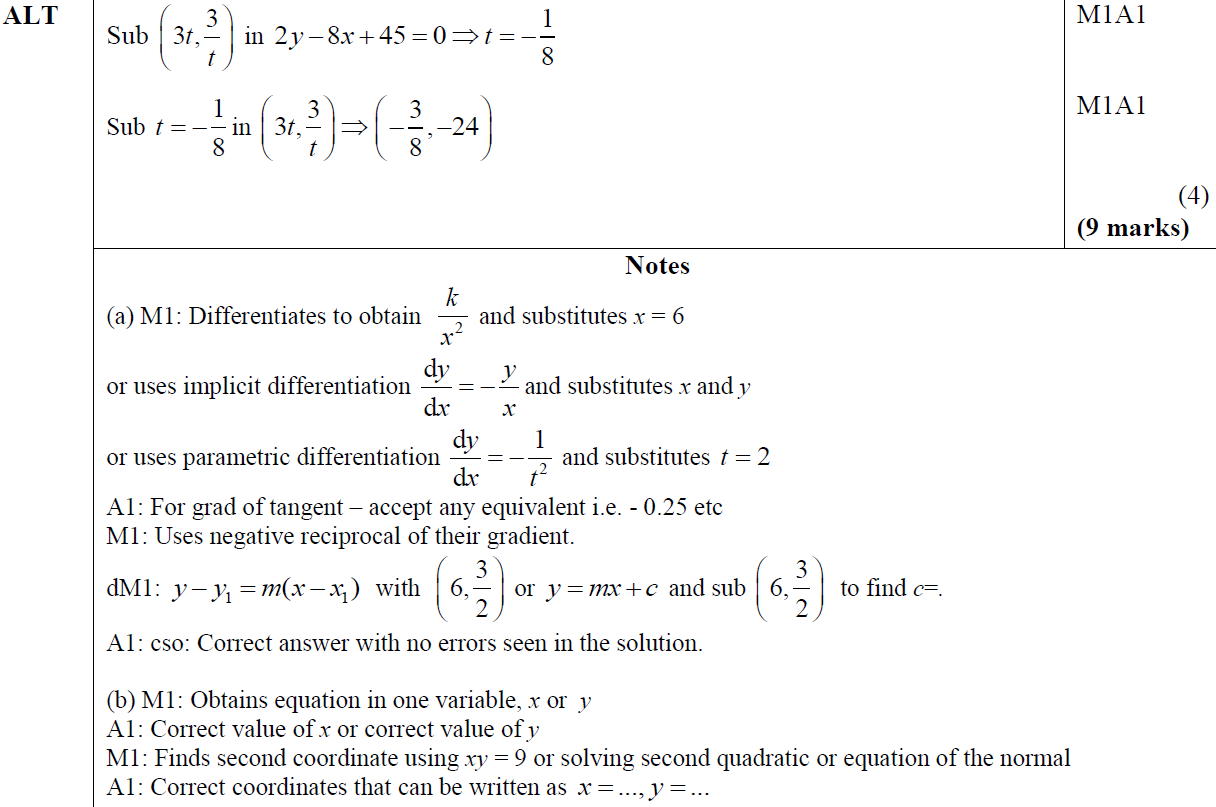 A notes
B notes
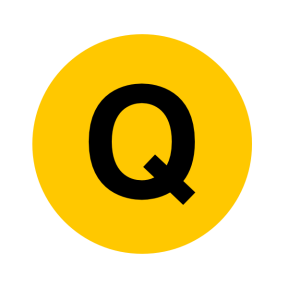 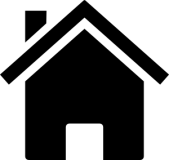 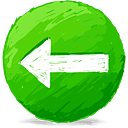 June 2015
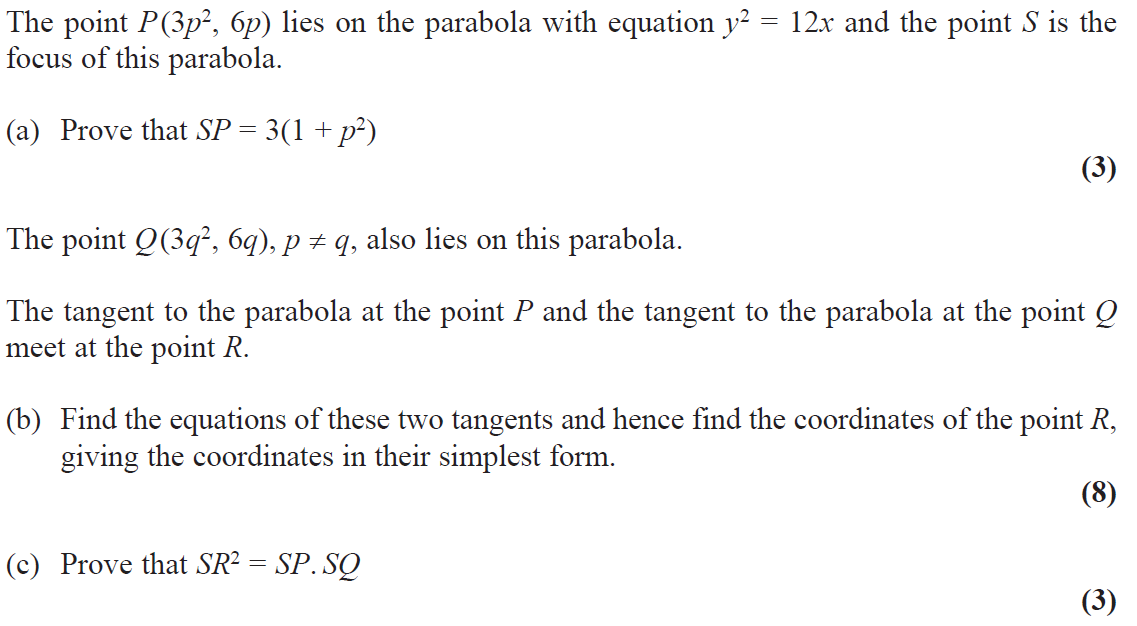 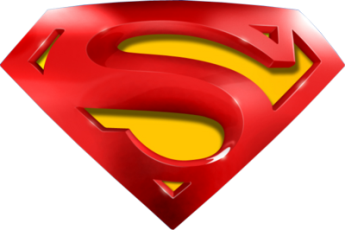 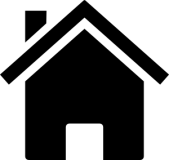 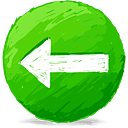 June 2015
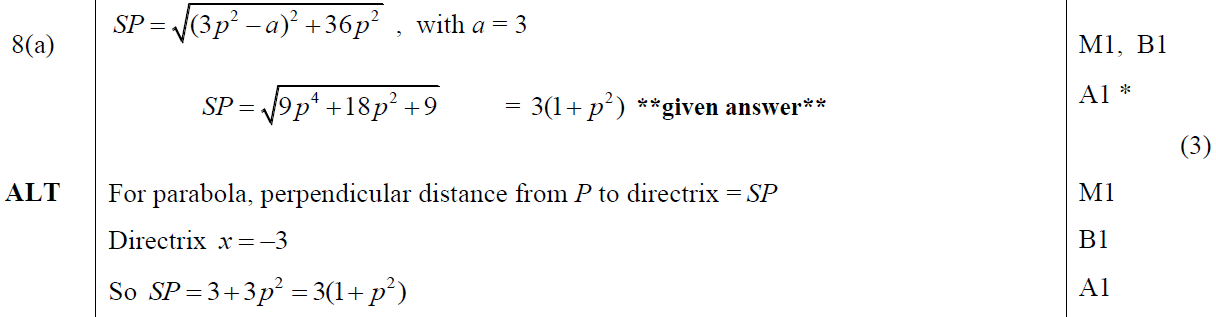 A
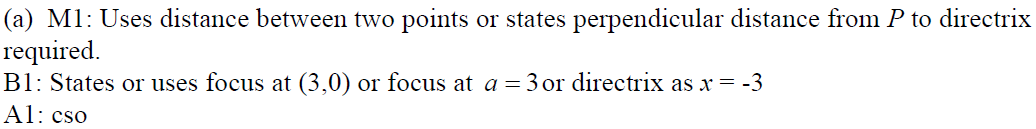 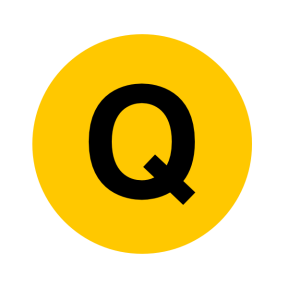 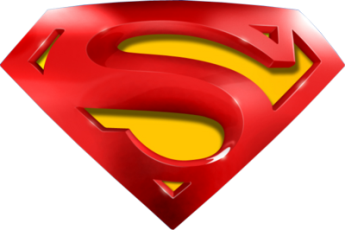 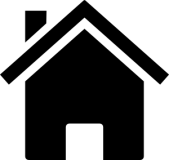 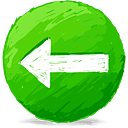 June 2015
B
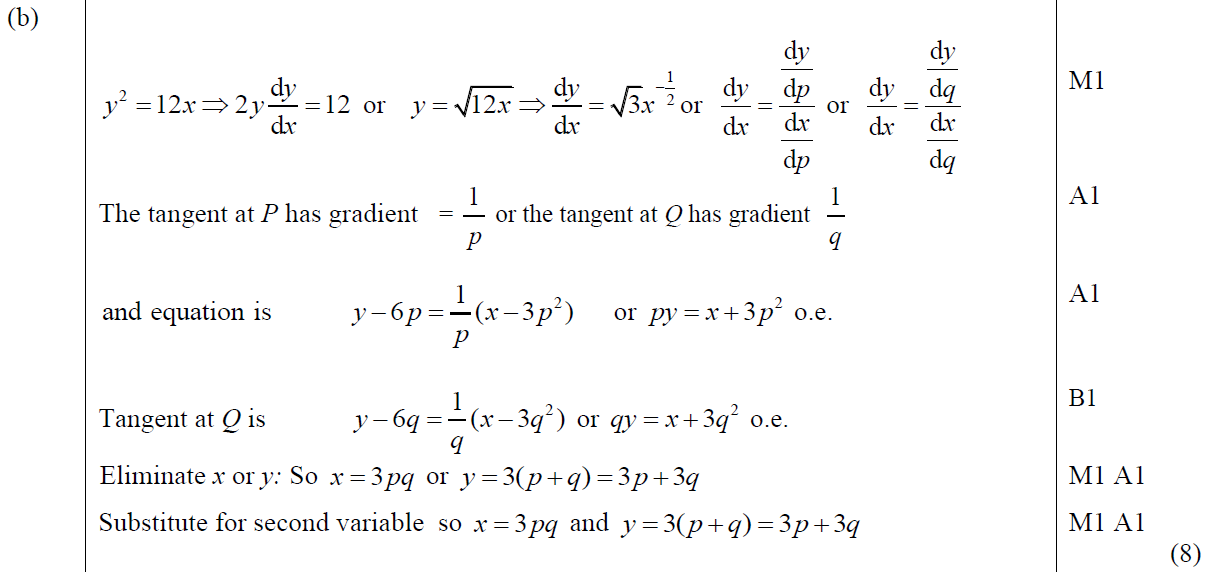 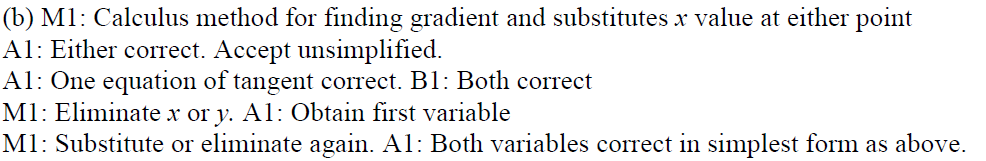 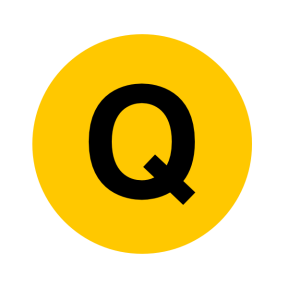 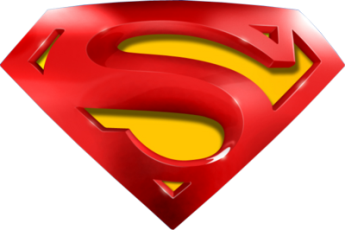 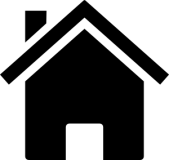 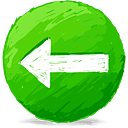 June 2015
C
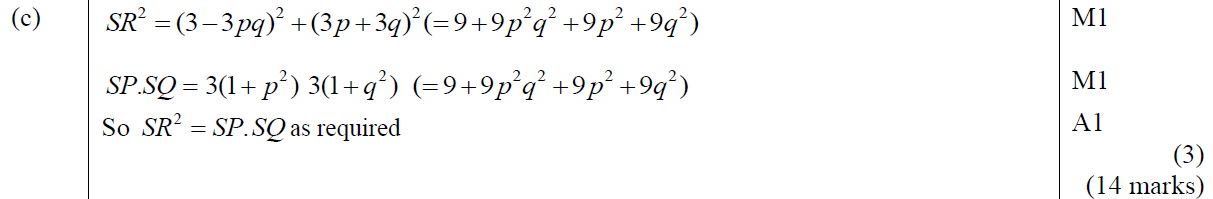 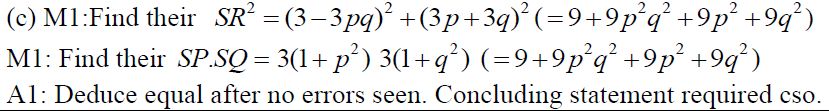 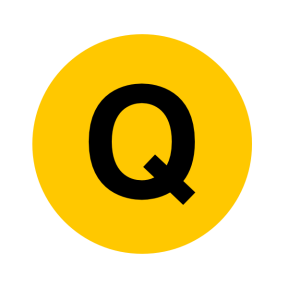 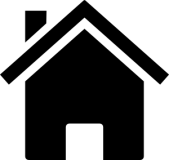 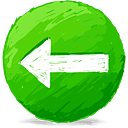 June 2016
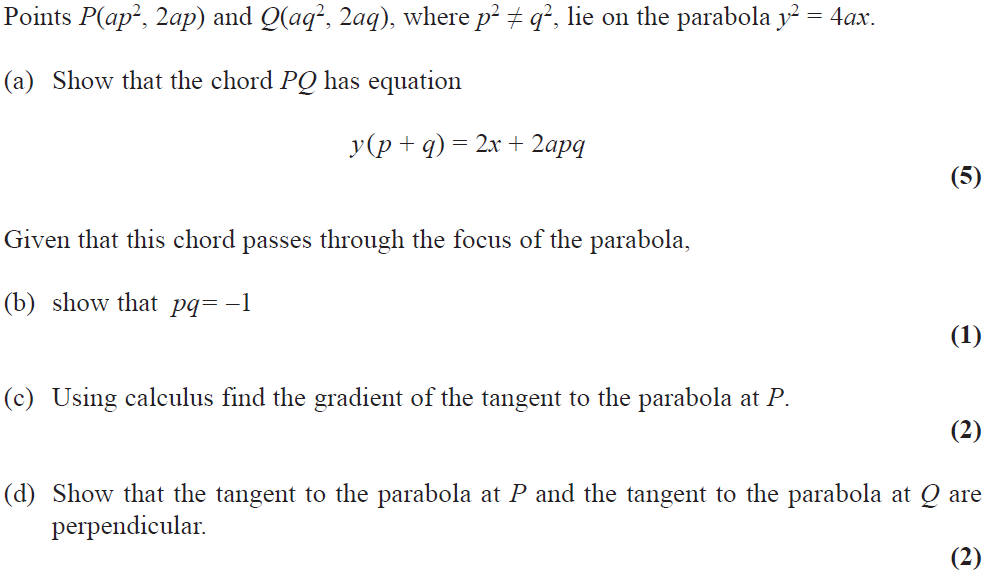 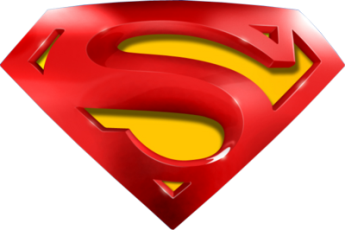 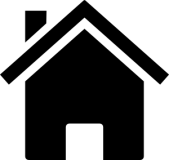 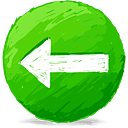 June 2016
A
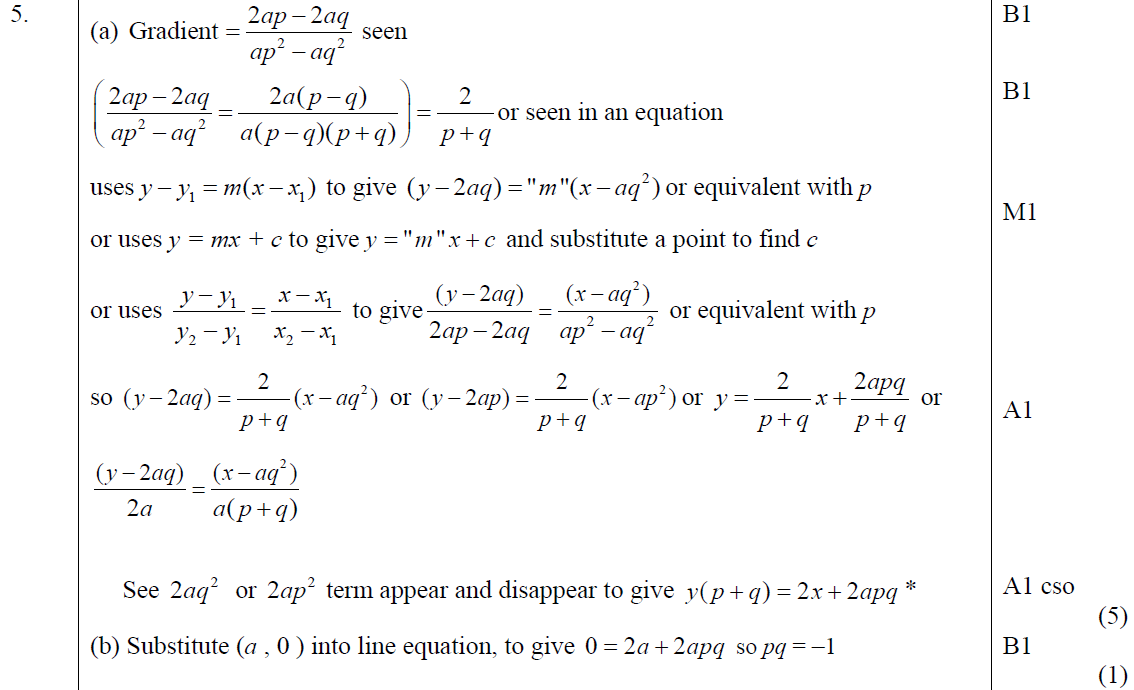 B
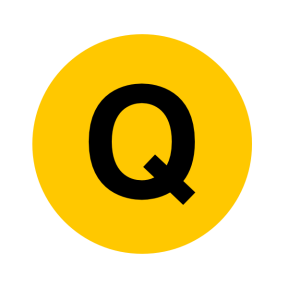 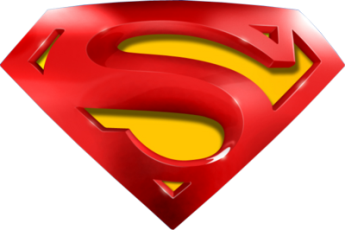 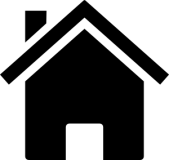 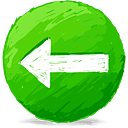 June 2016
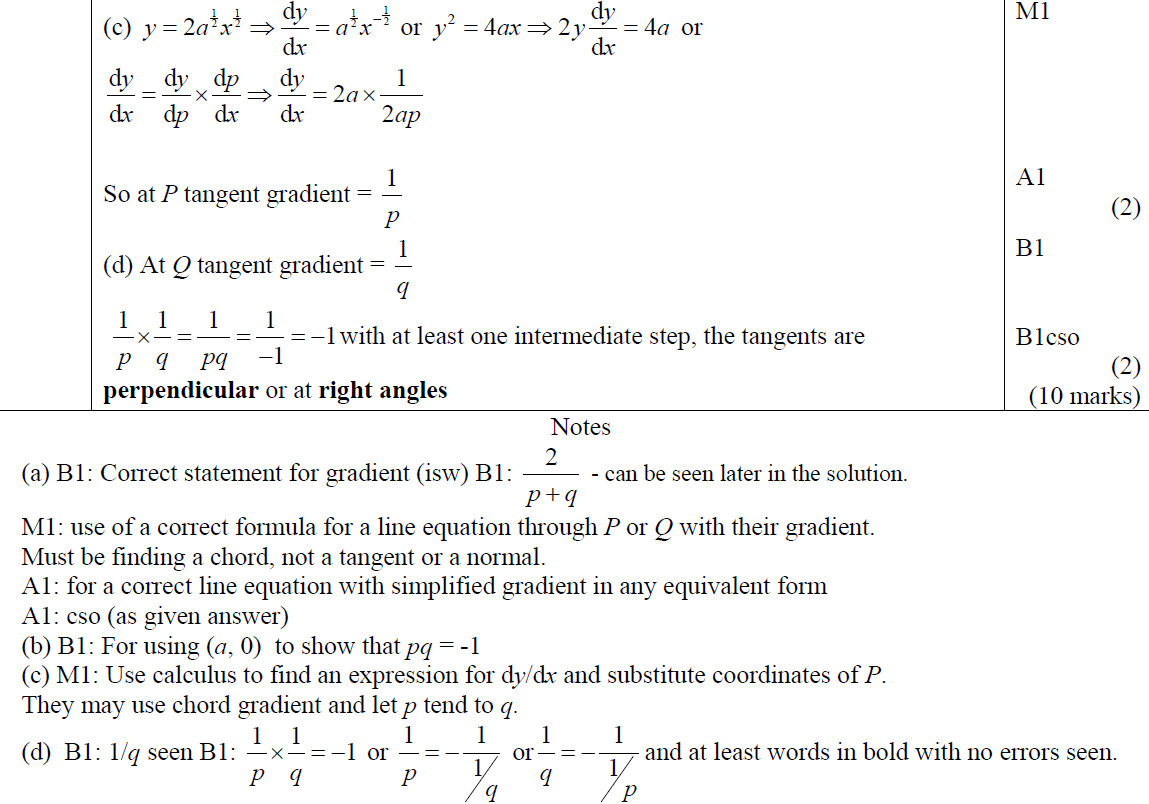 C
D
A notes
B notes
C notes
D notes
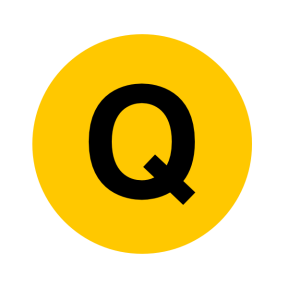 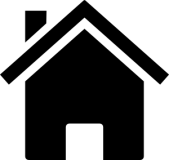 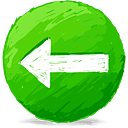 June 2016
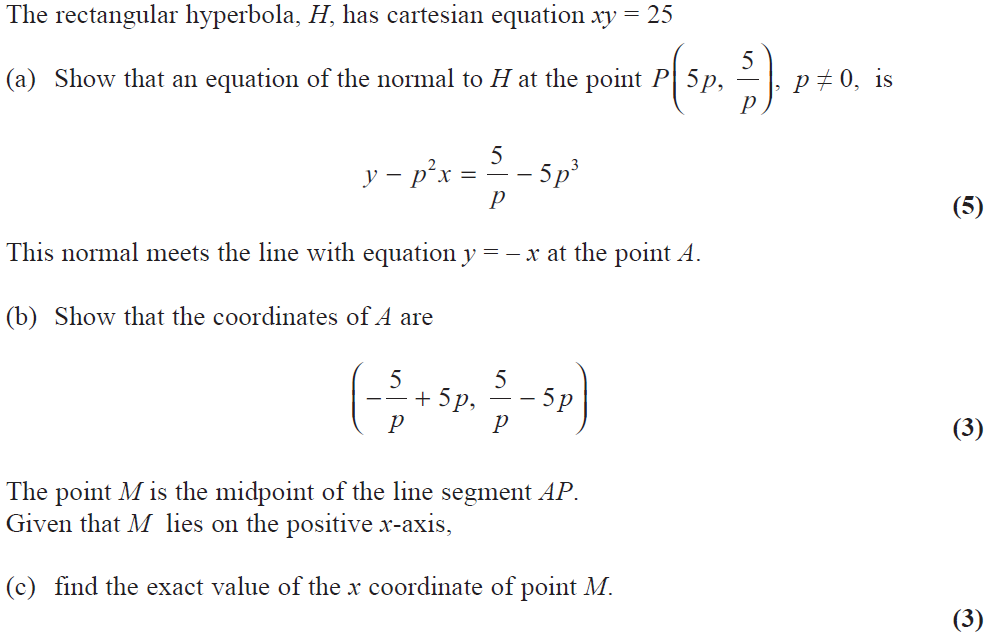 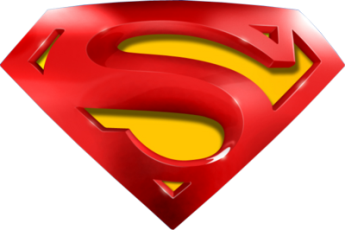 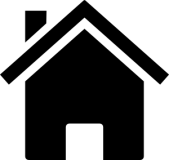 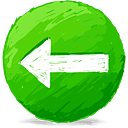 June 2016
A
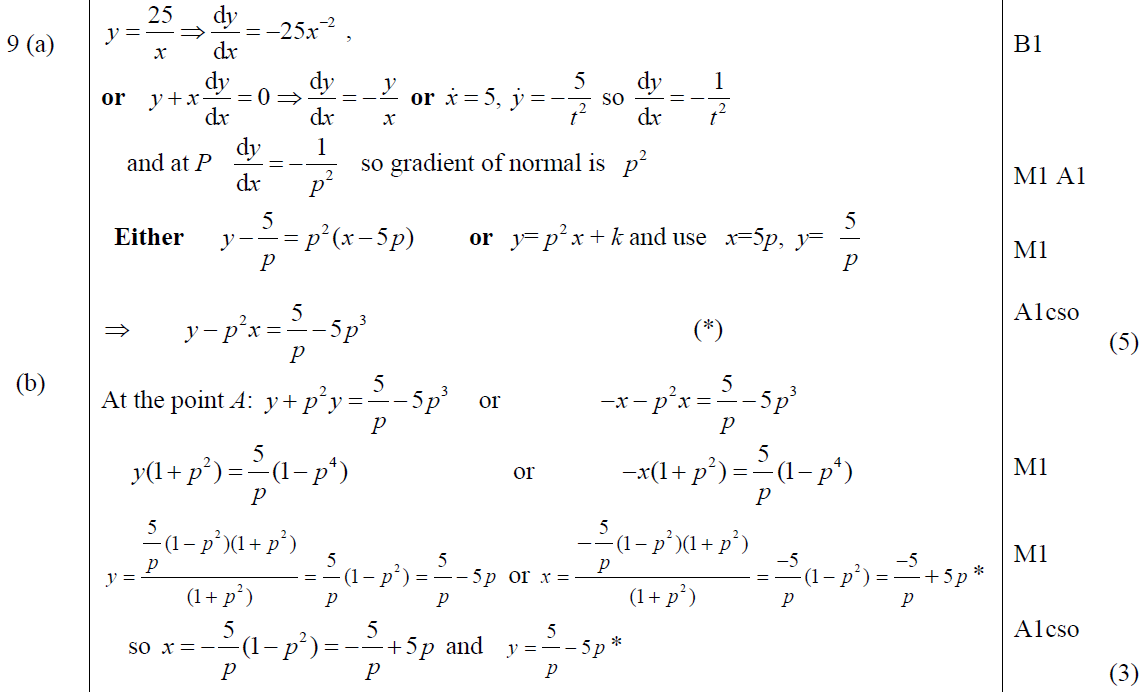 B
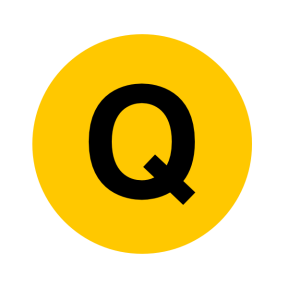 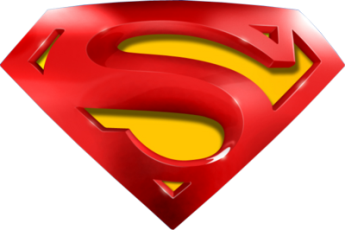 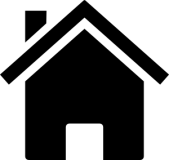 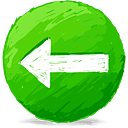 June 2016
C
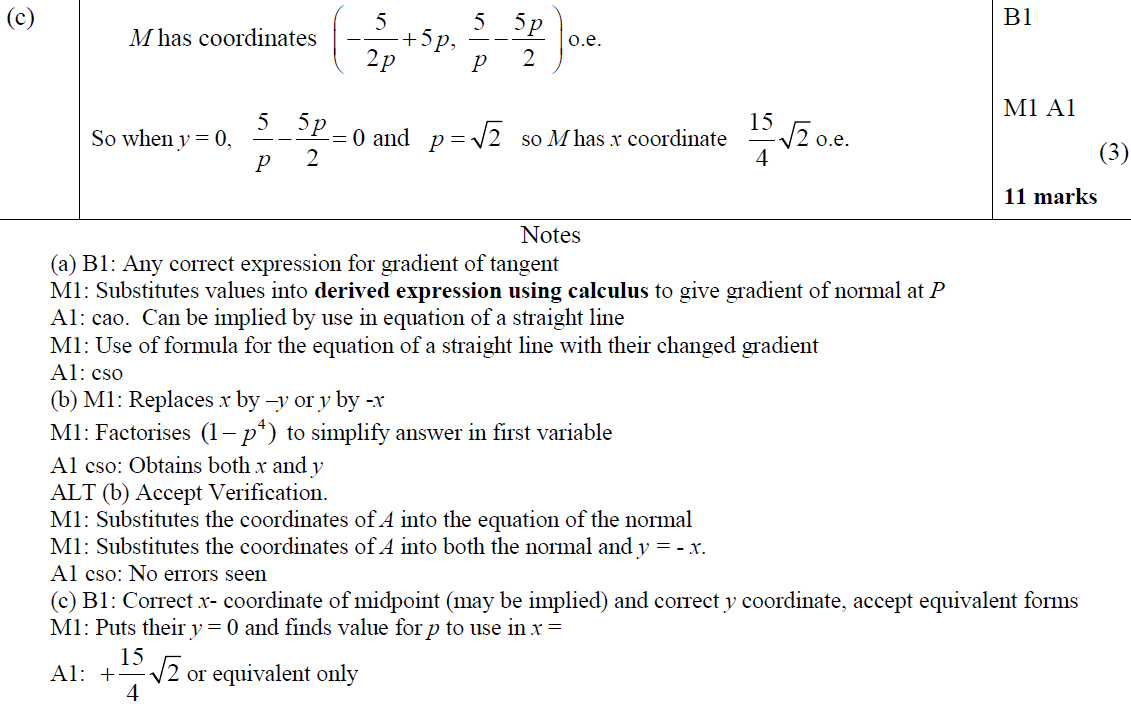 A notes
B notes
C notes
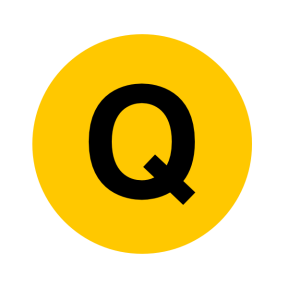 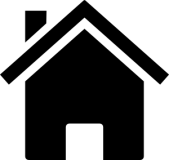 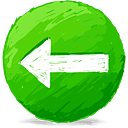 June 2017
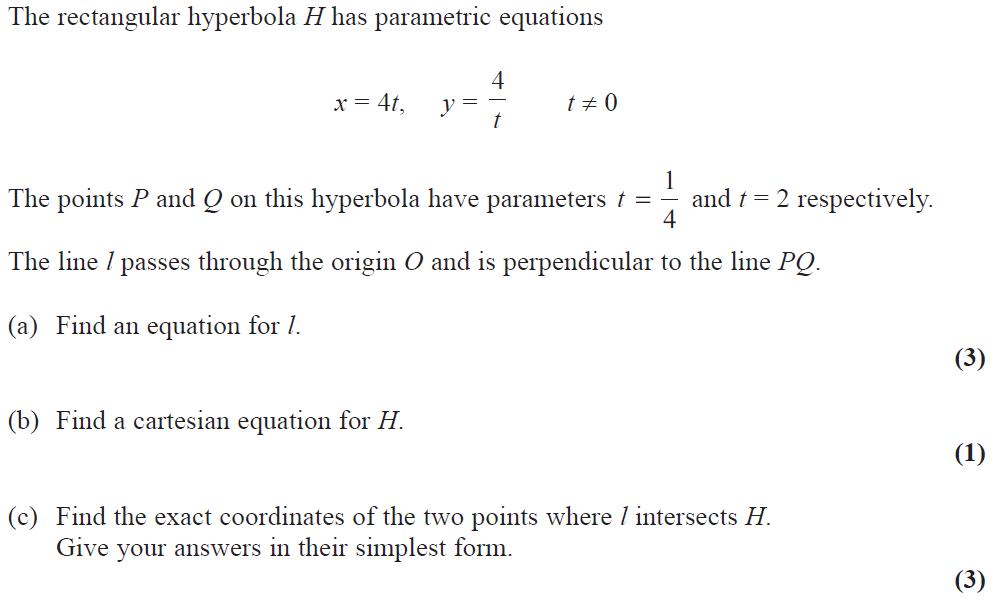 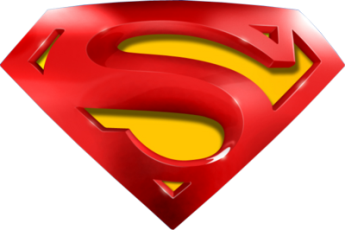 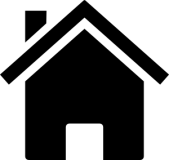 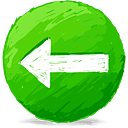 June 2017
A
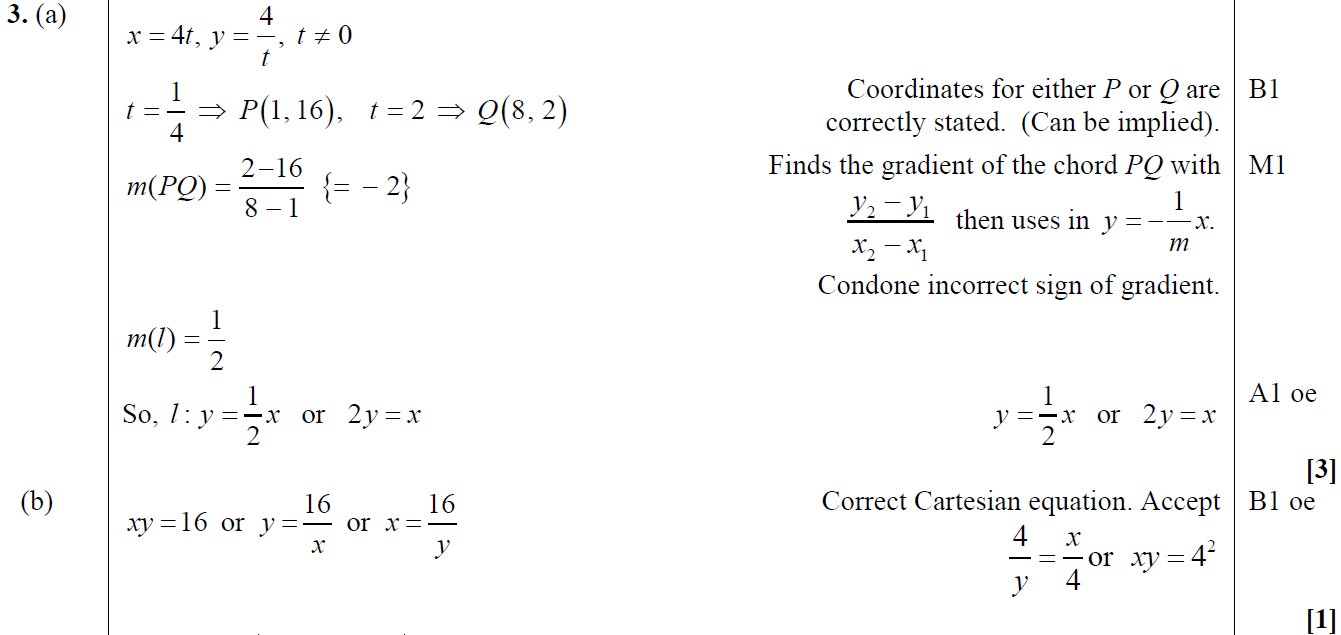 B
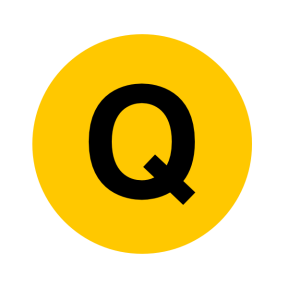 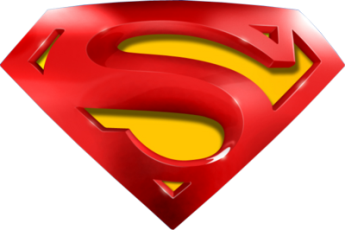 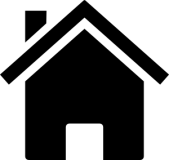 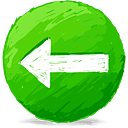 June 2017
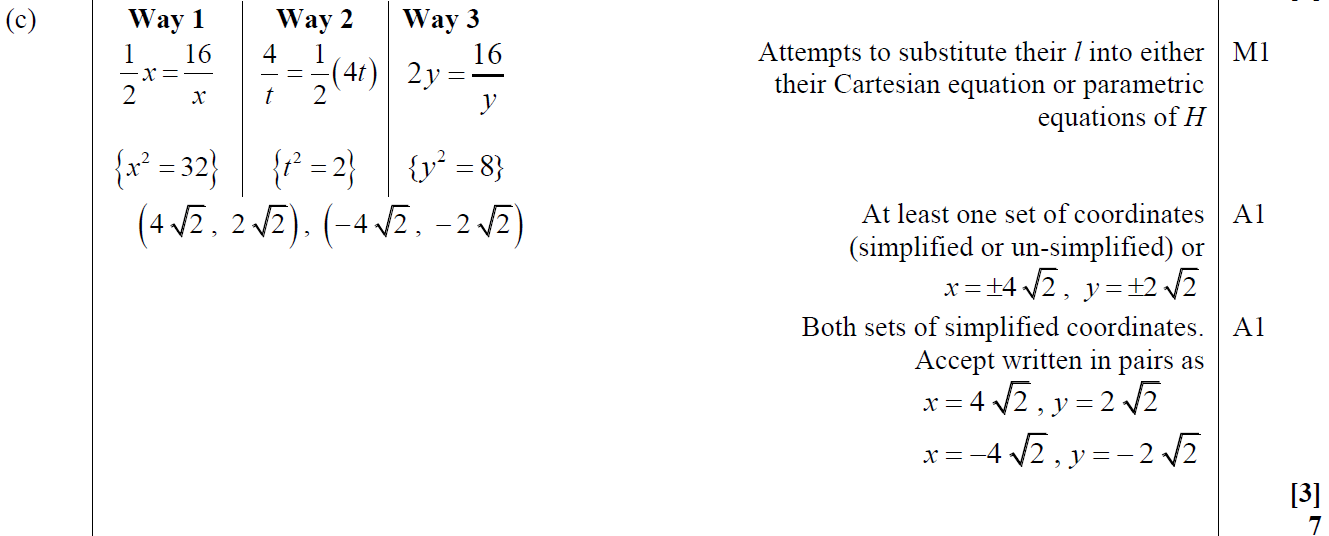 C
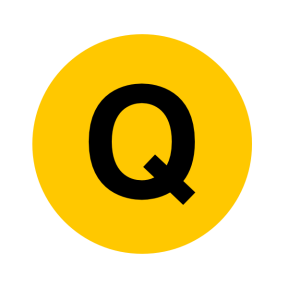 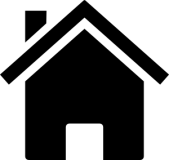 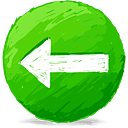 June 2017
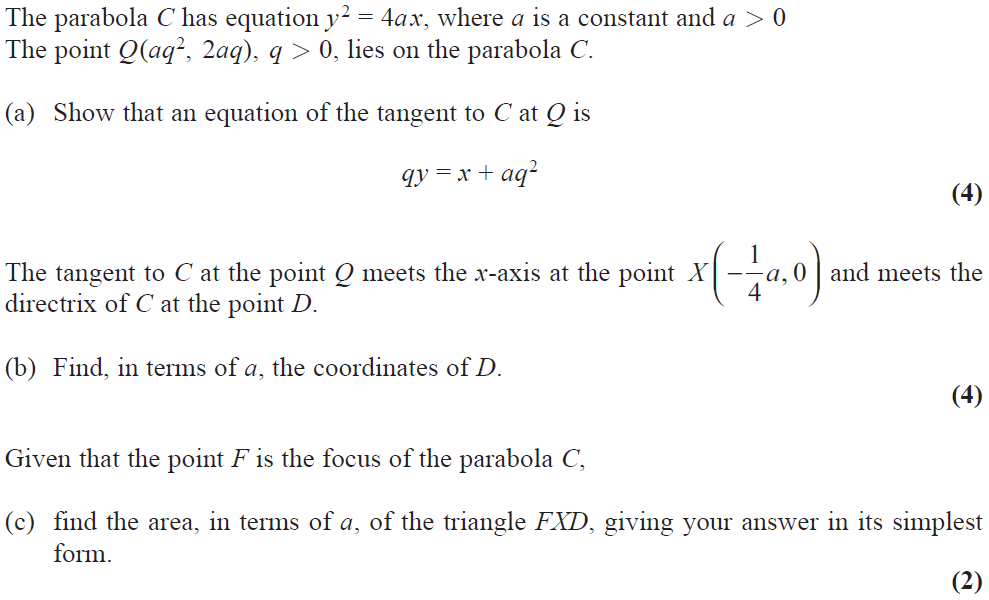 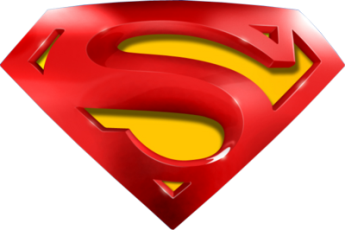 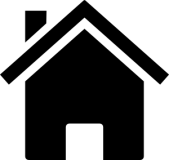 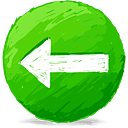 June 2017
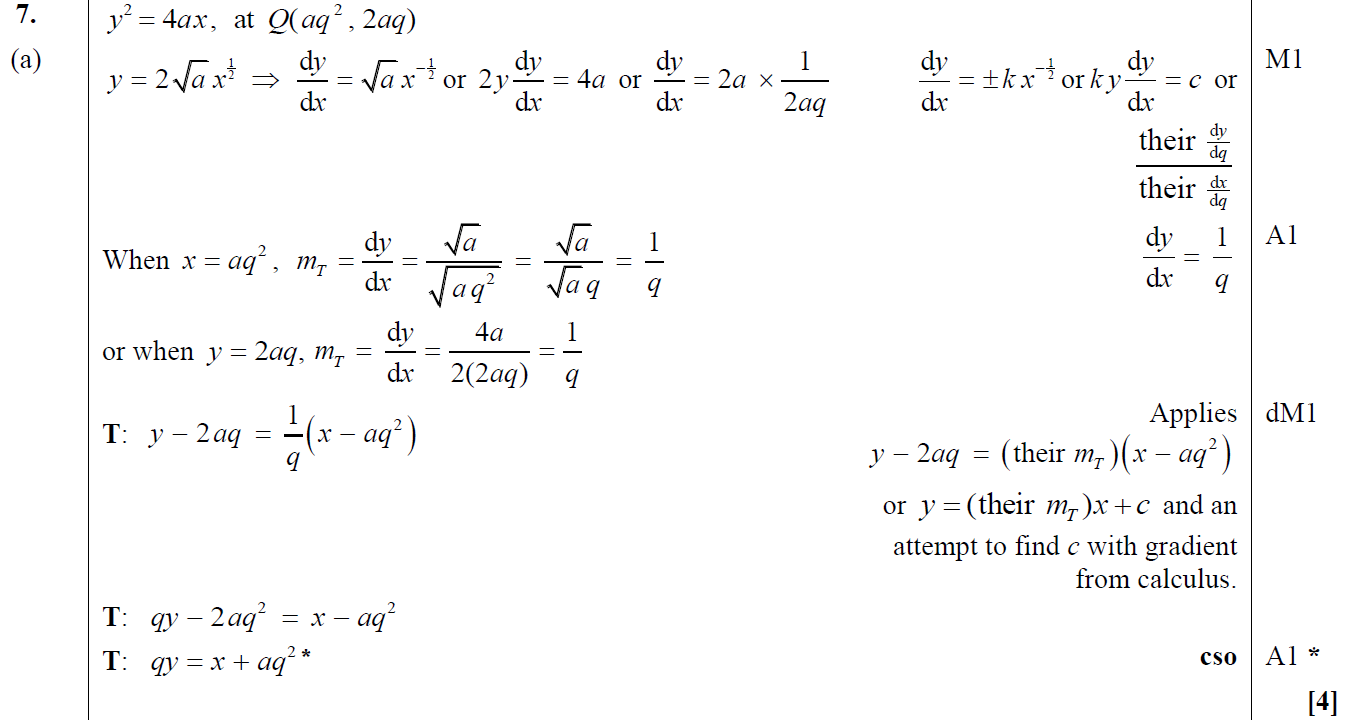 A
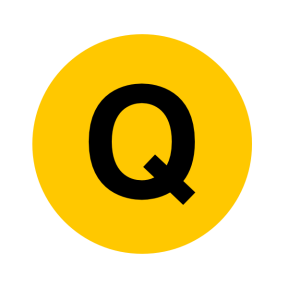 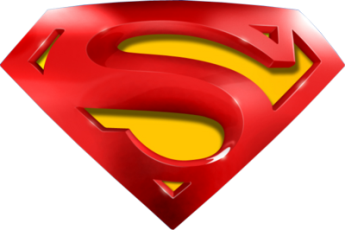 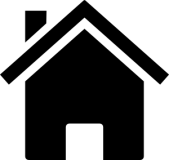 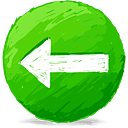 June 2017
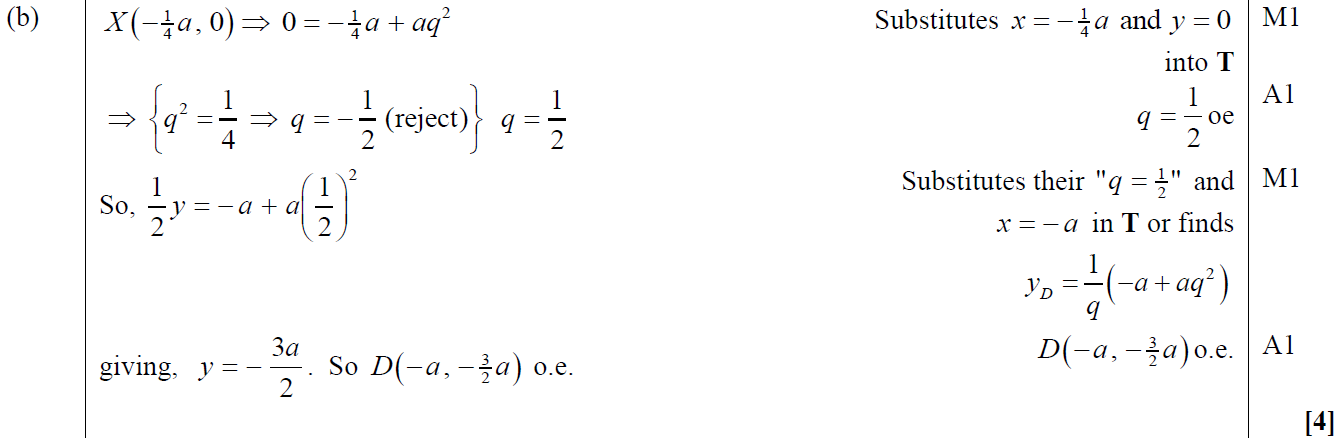 B
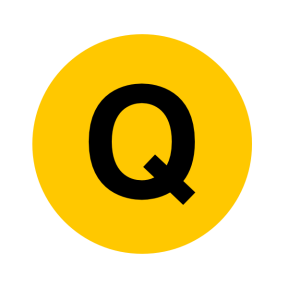 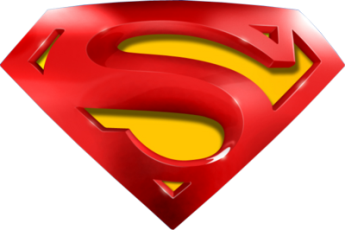 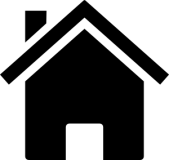 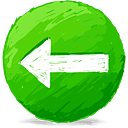 June 2017
C
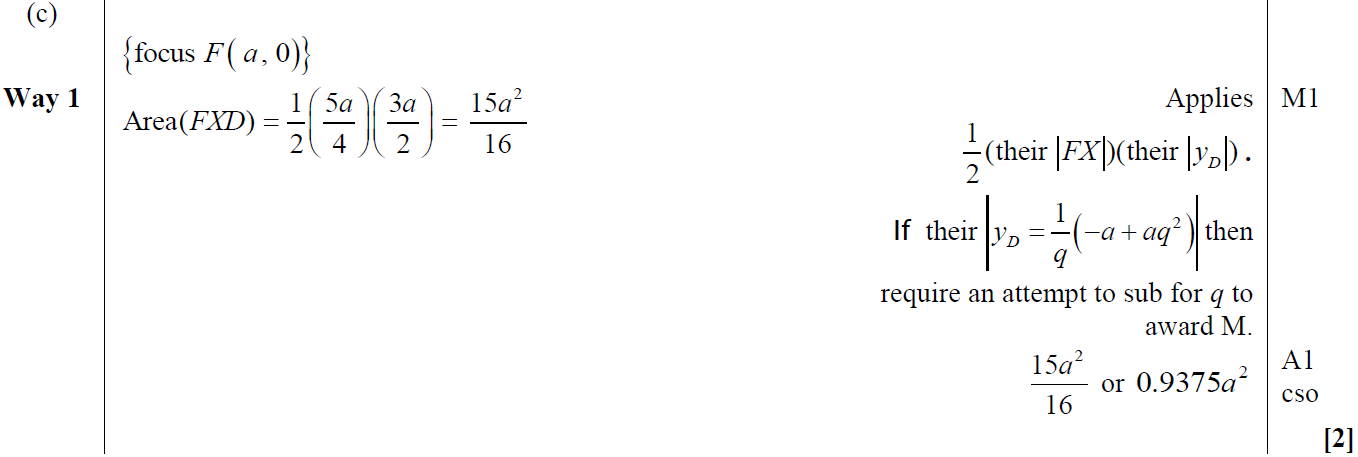 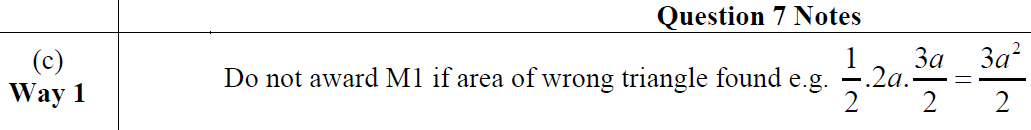 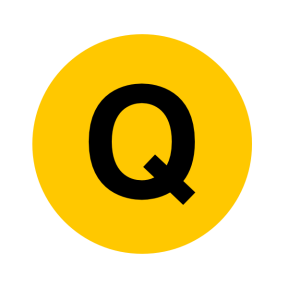 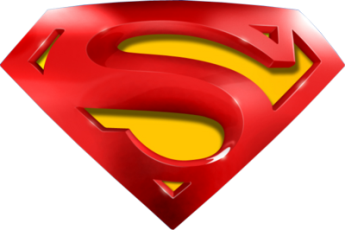 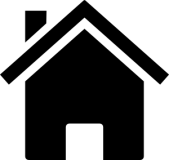 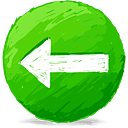 June 2017
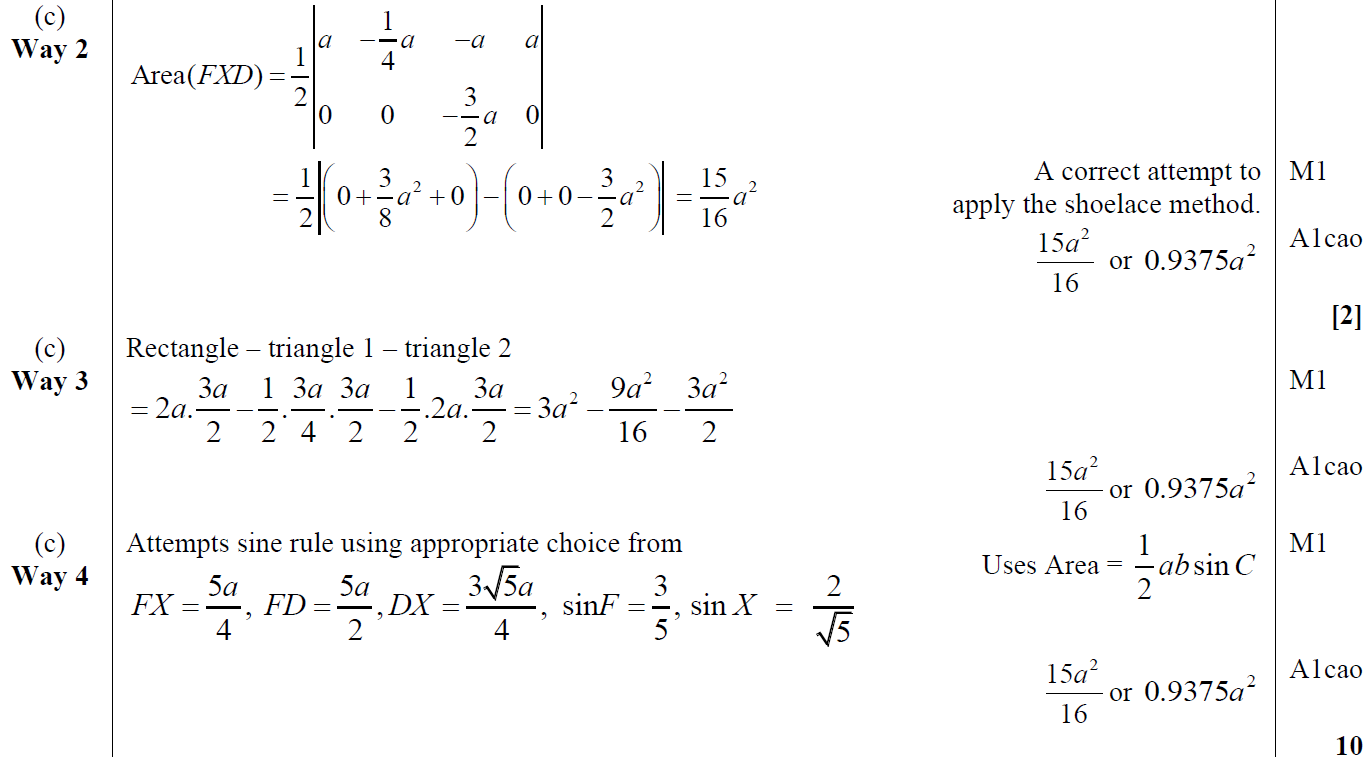 C Alternatives
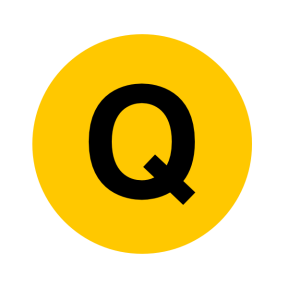 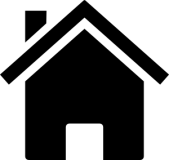 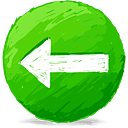 June 2009
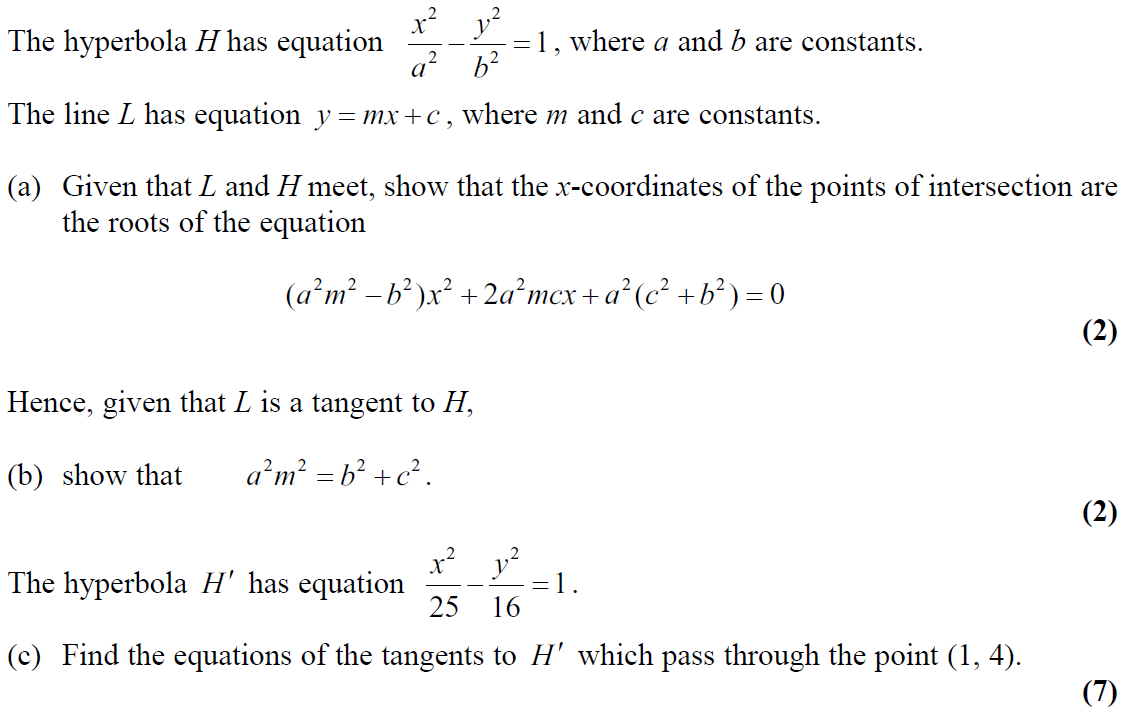 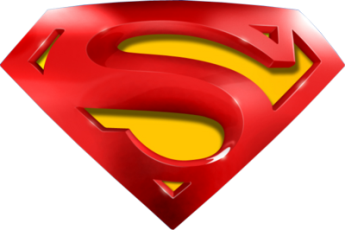 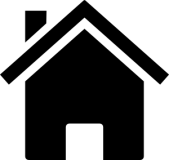 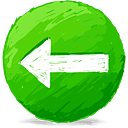 June 2009
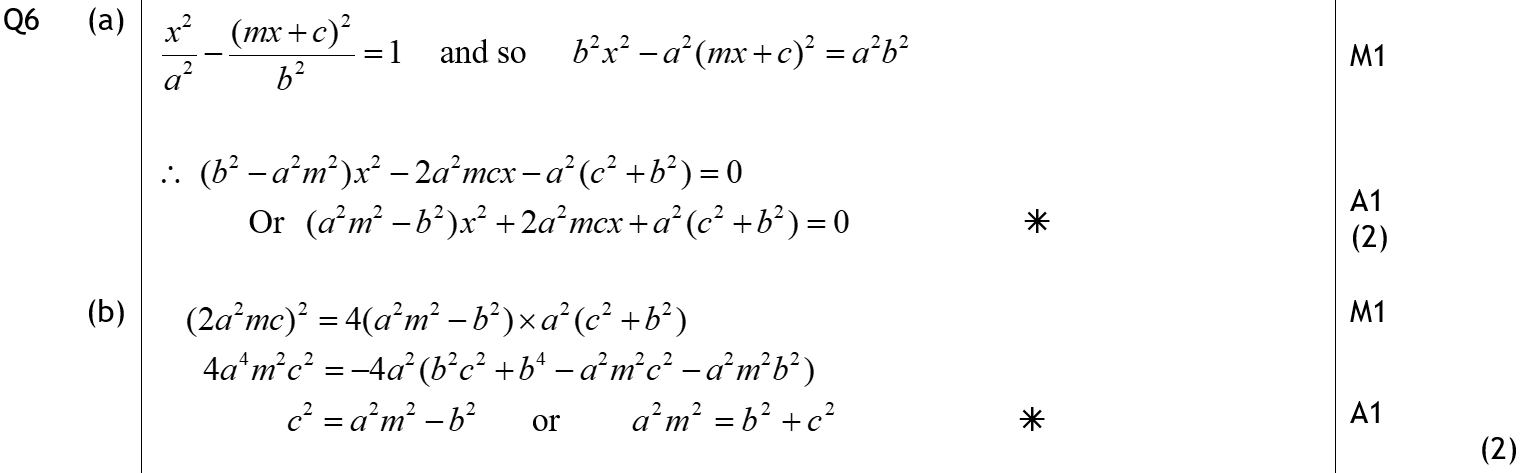 A
B
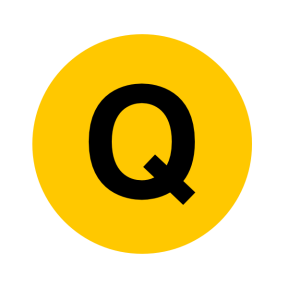 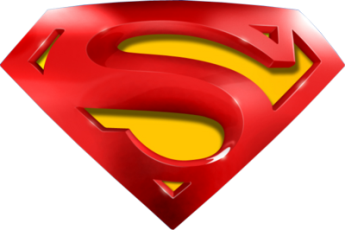 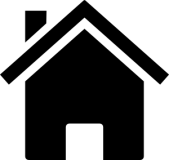 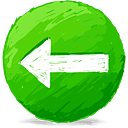 June 2009
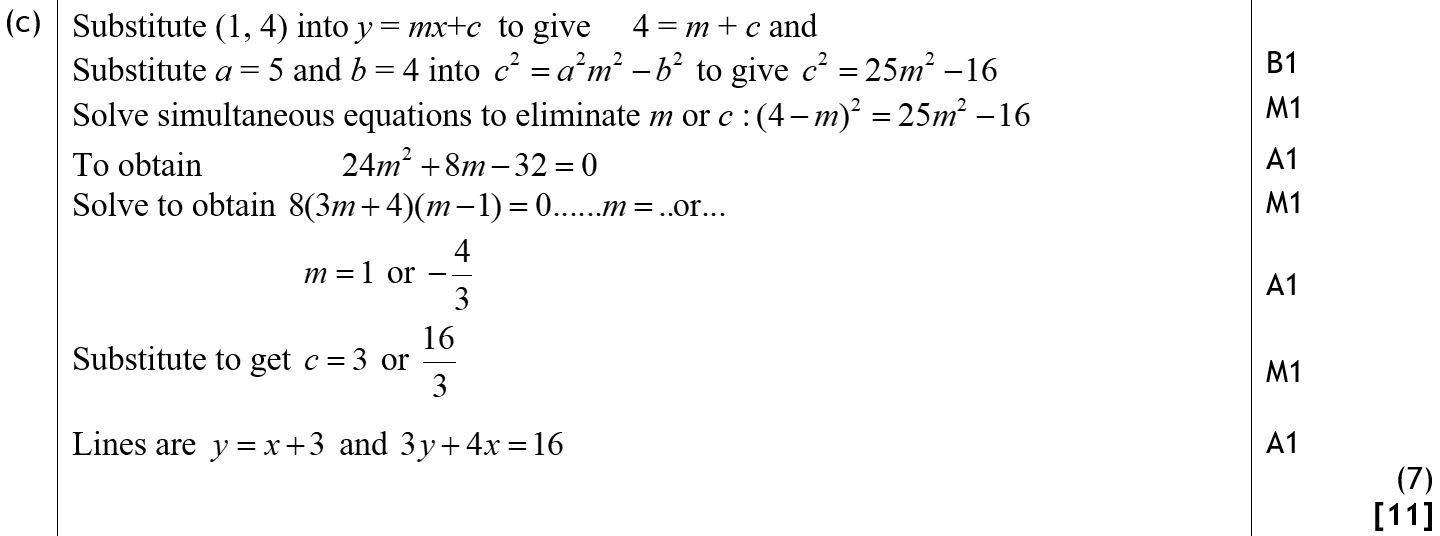 C
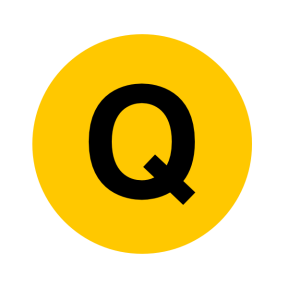 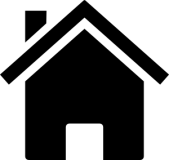 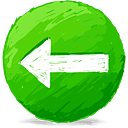 June 2009
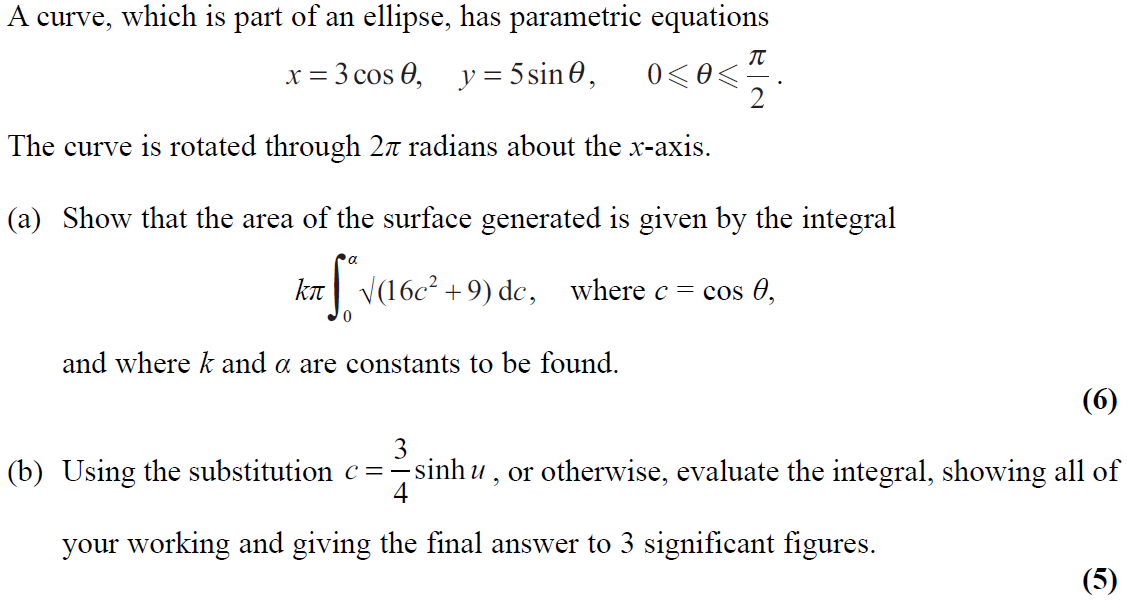 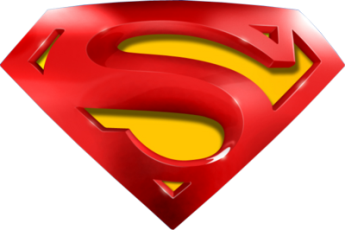 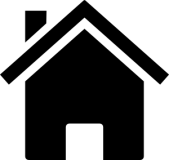 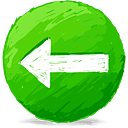 June 2009
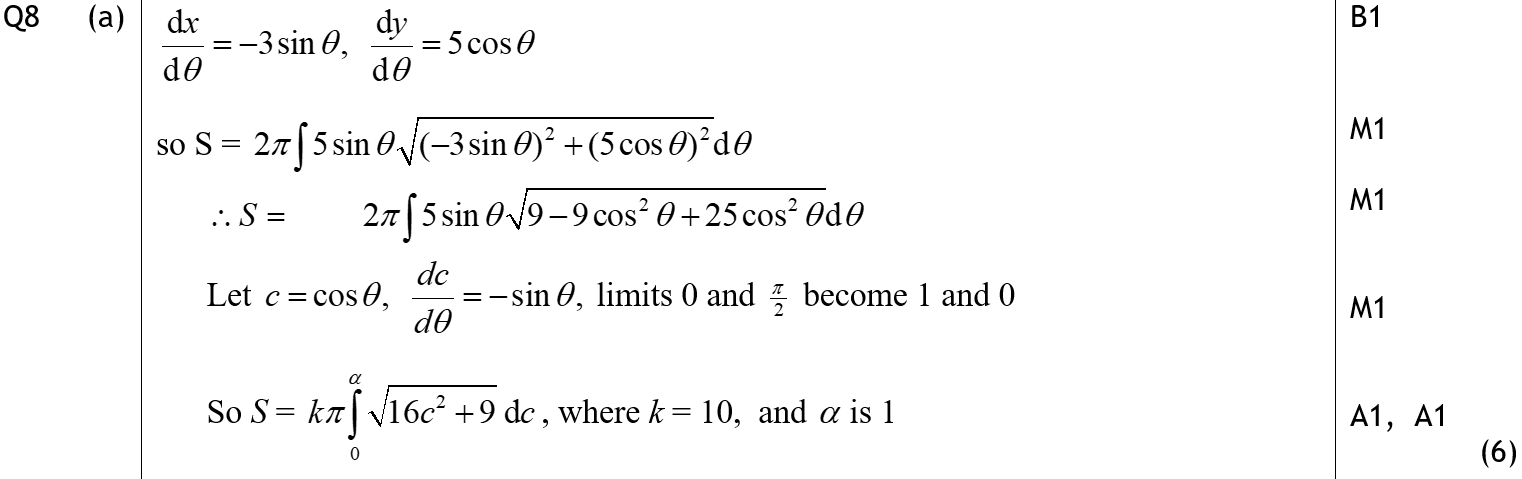 A
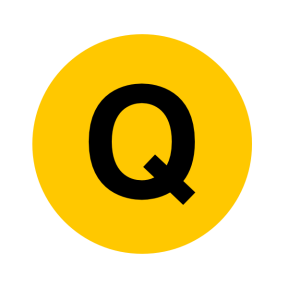 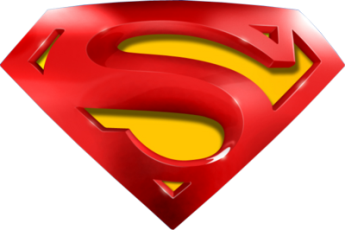 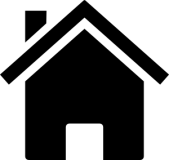 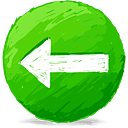 June 2009
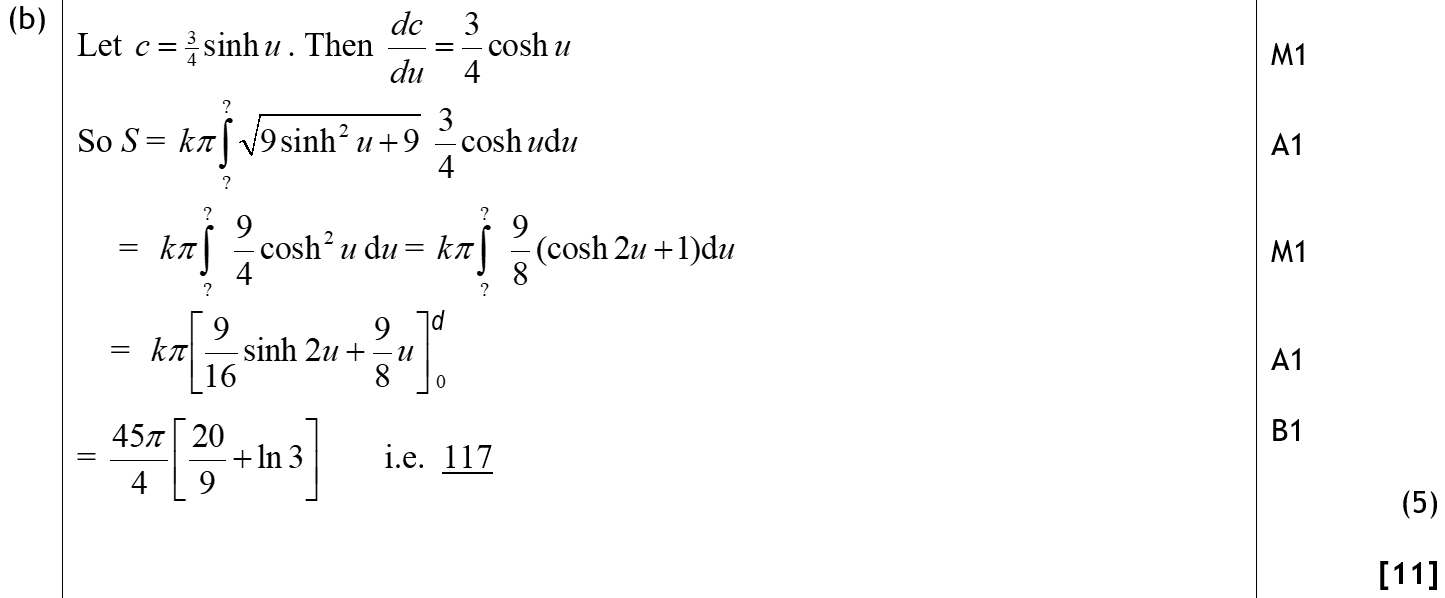 B
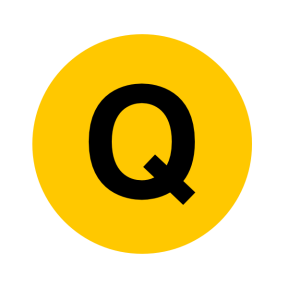 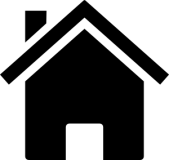 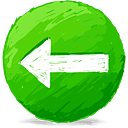 June 2010
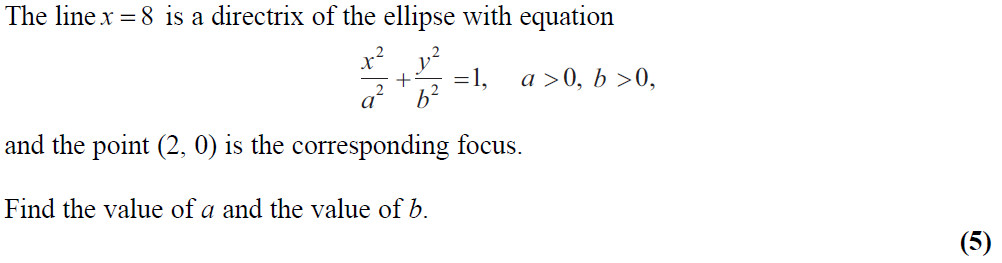 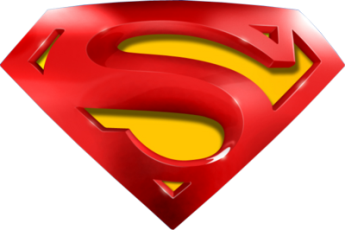 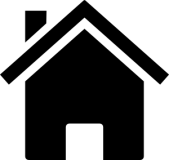 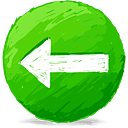 June 2010
A
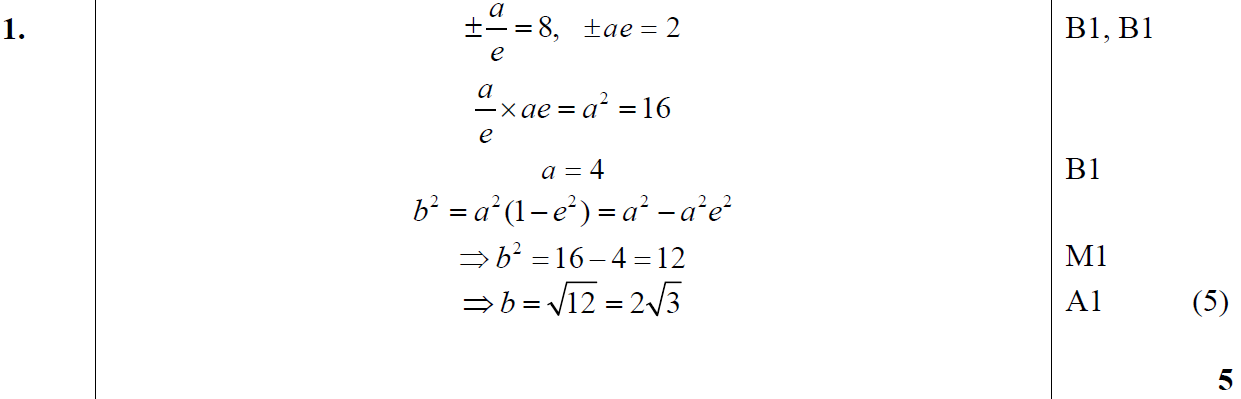 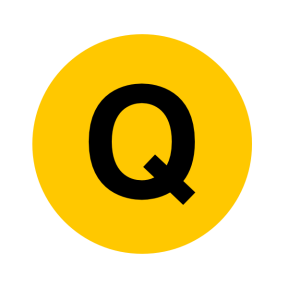 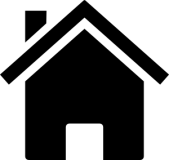 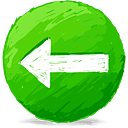 June 2010
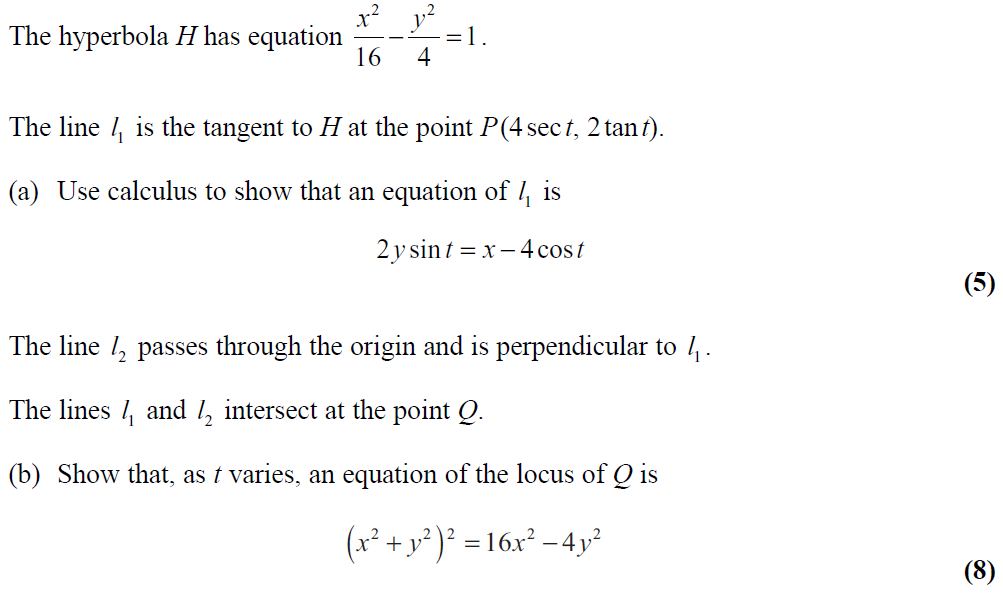 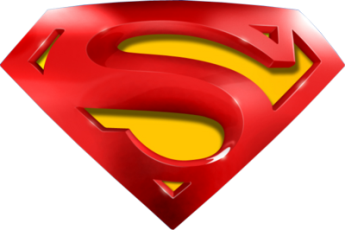 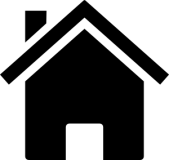 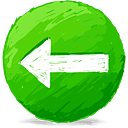 June 2010
A
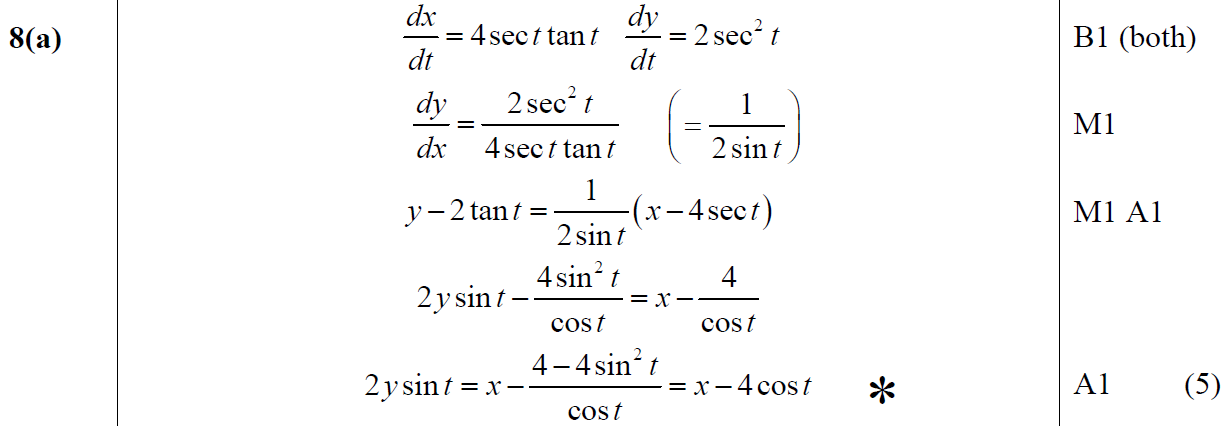 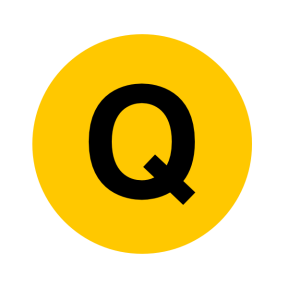 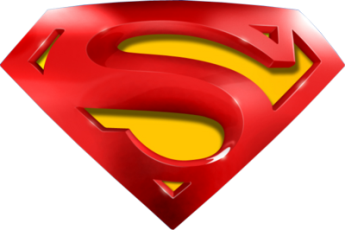 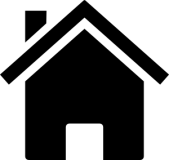 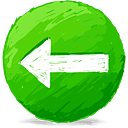 June 2010
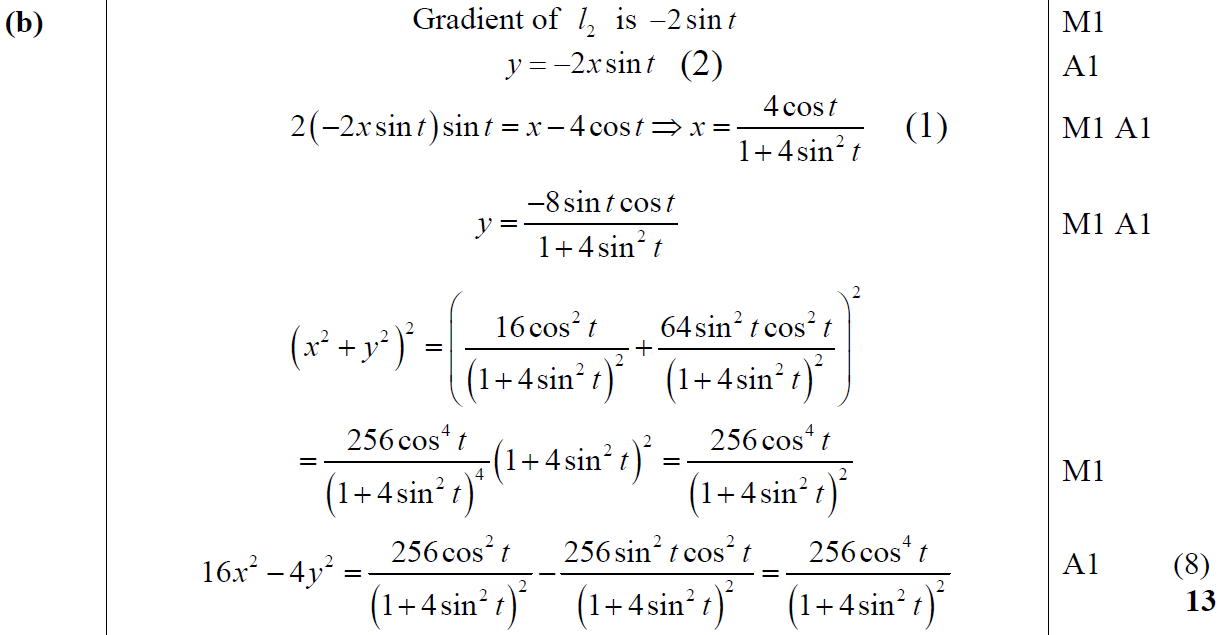 B
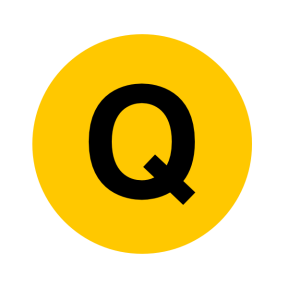 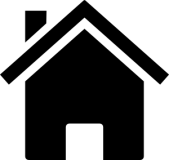 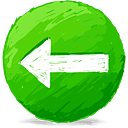 June 2011
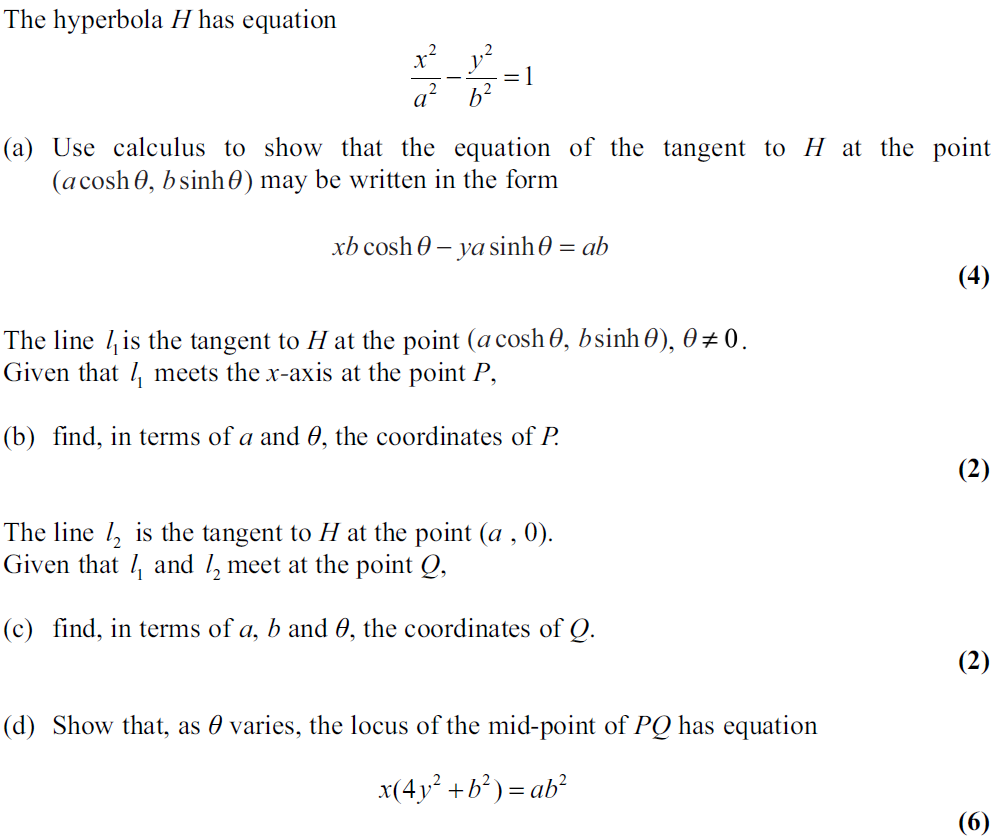 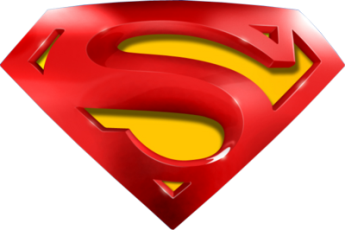 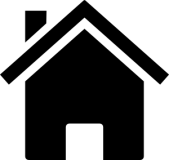 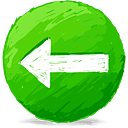 June 2011
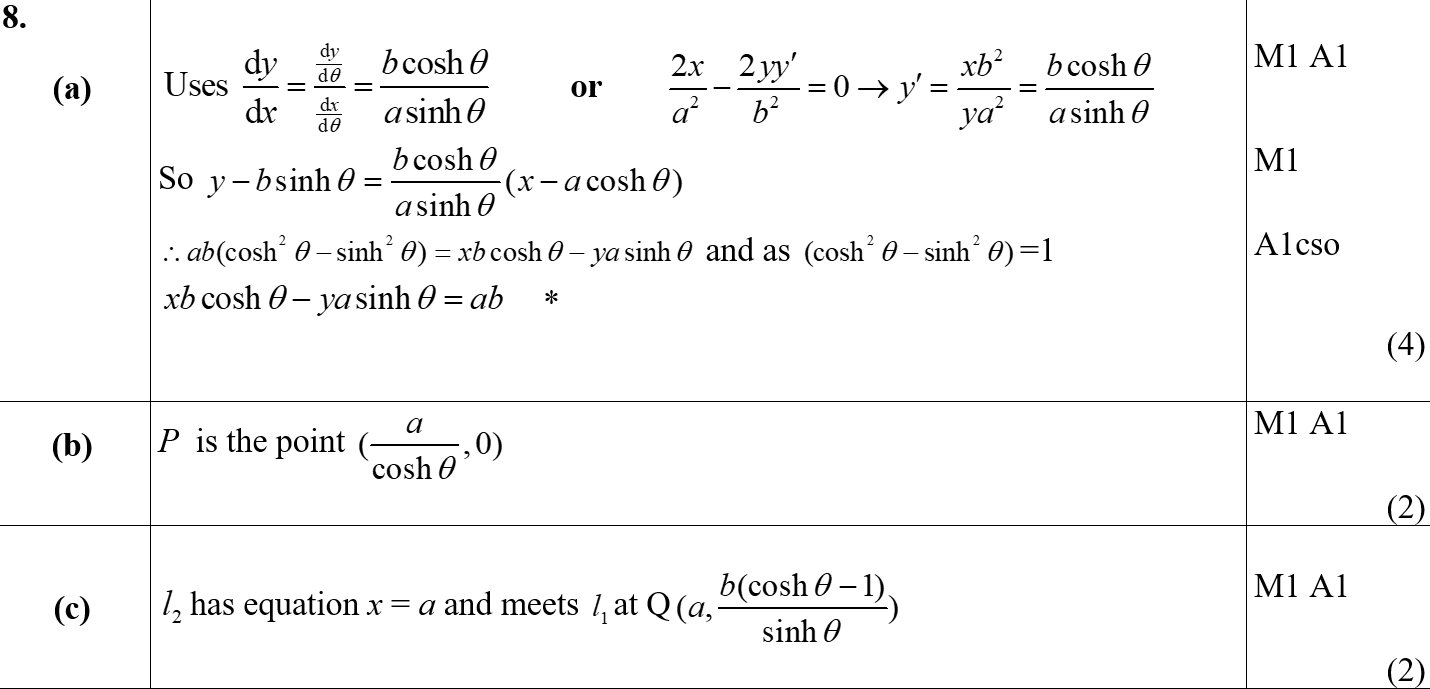 A
B
C
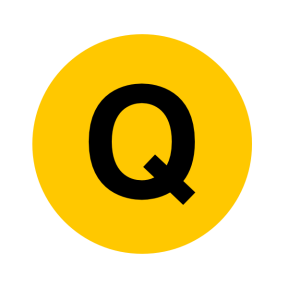 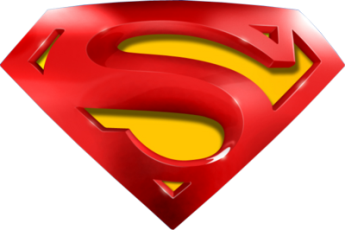 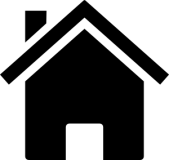 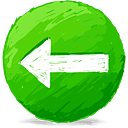 June 2011
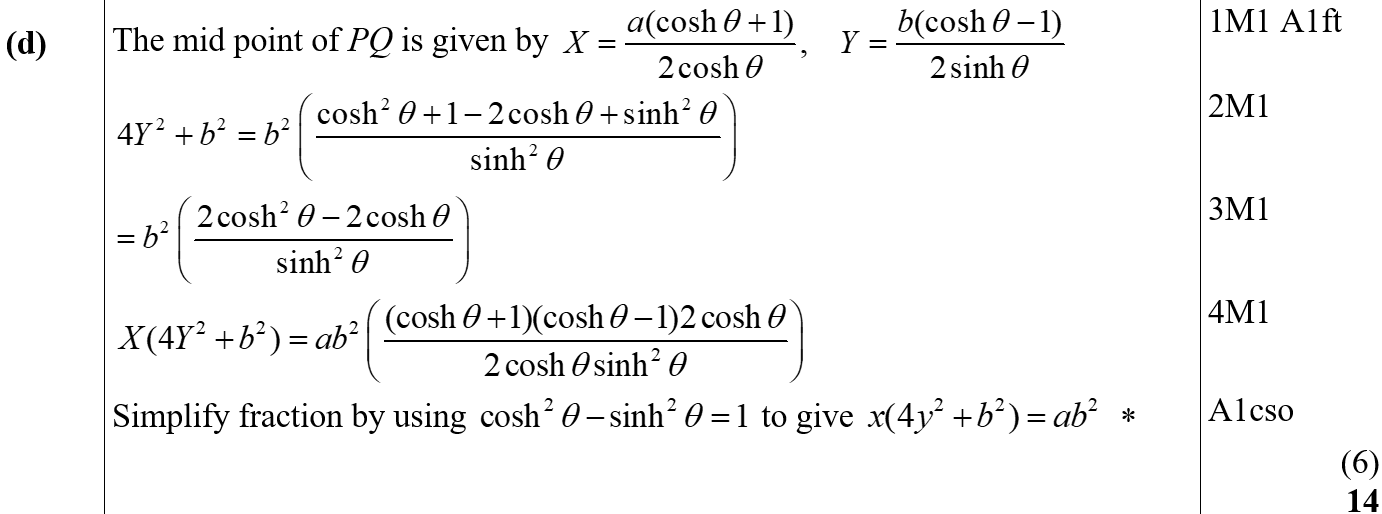 D
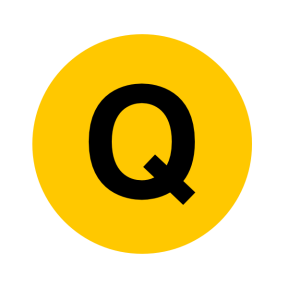 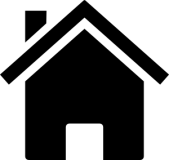 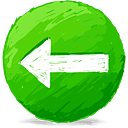 June 2012
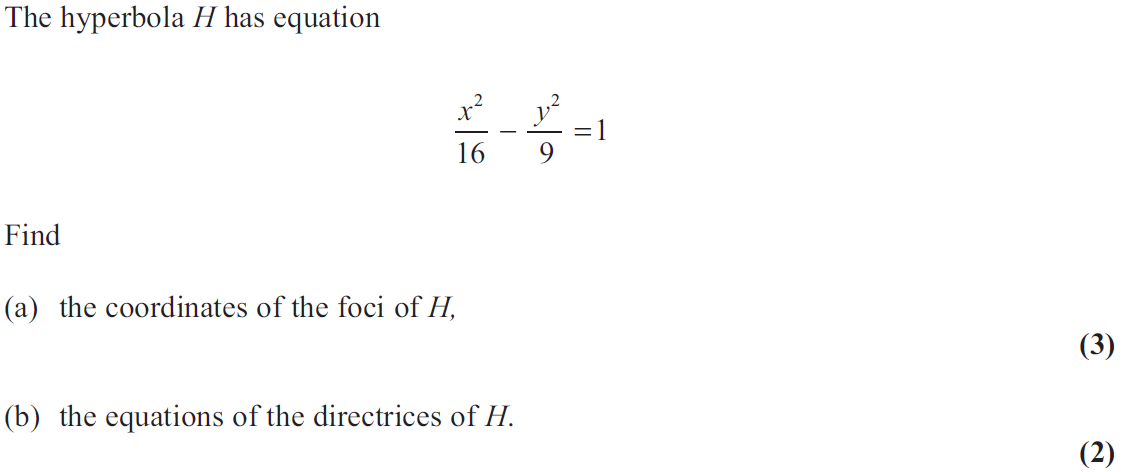 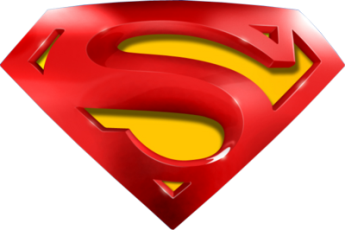 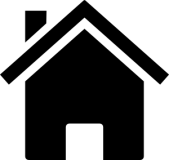 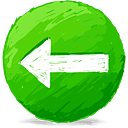 June 2012
A
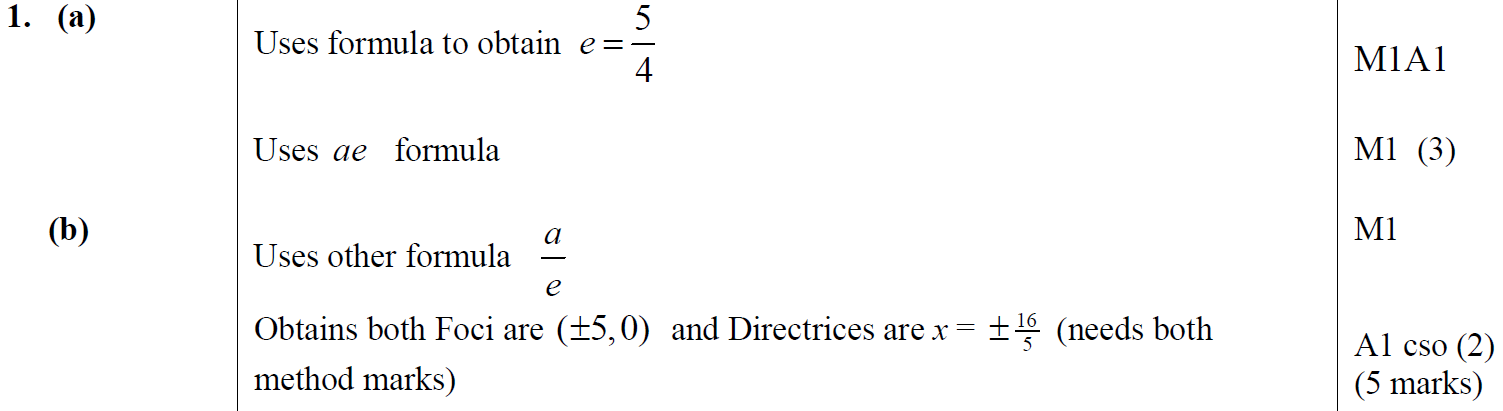 B
A notes
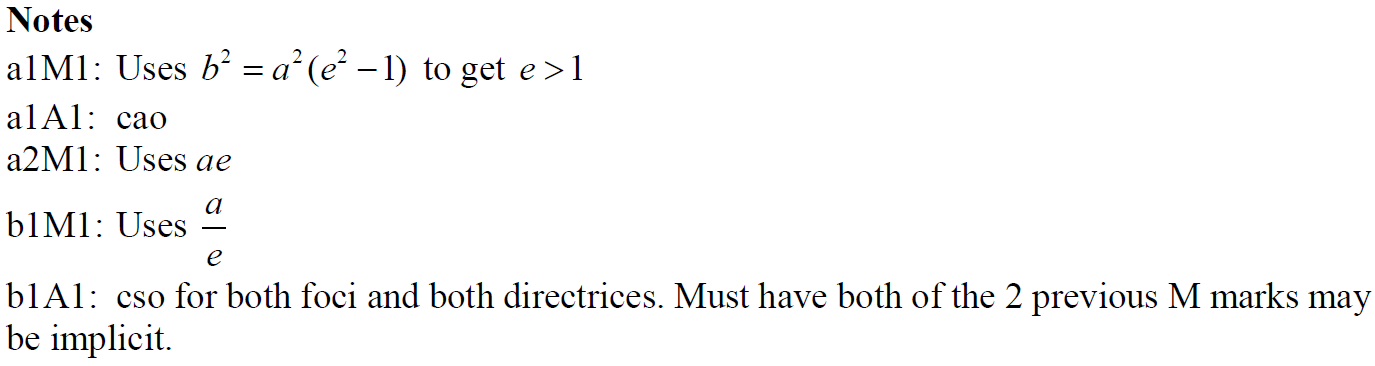 B notes
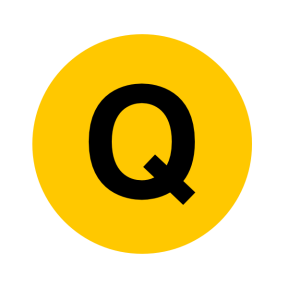 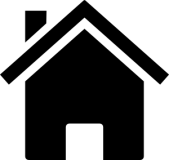 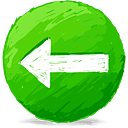 June 2012
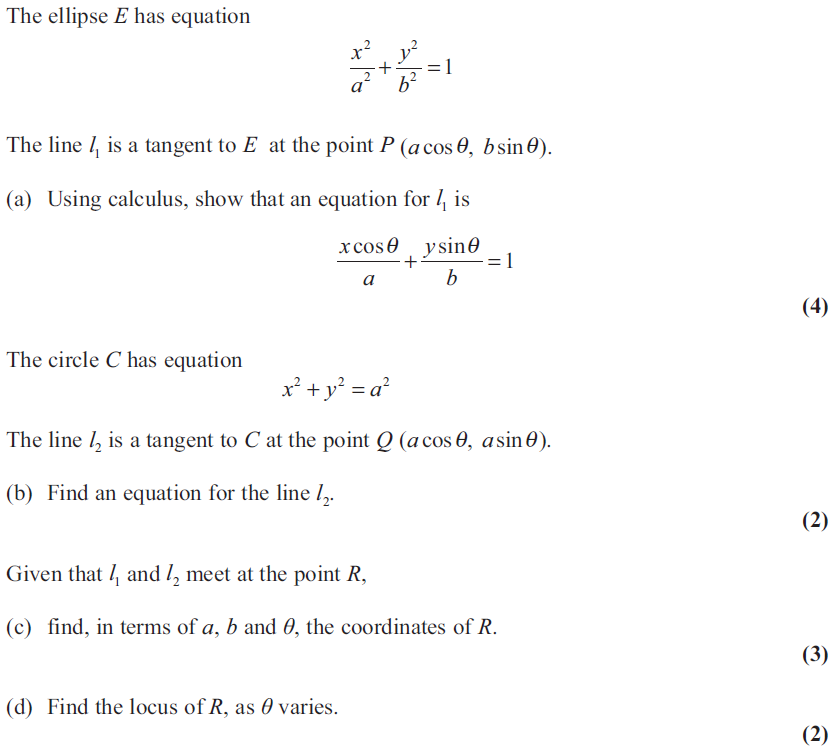 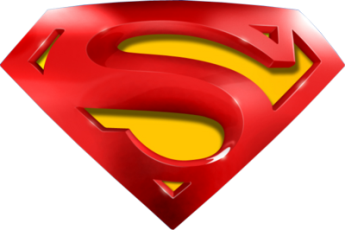 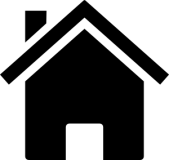 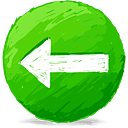 June 2012
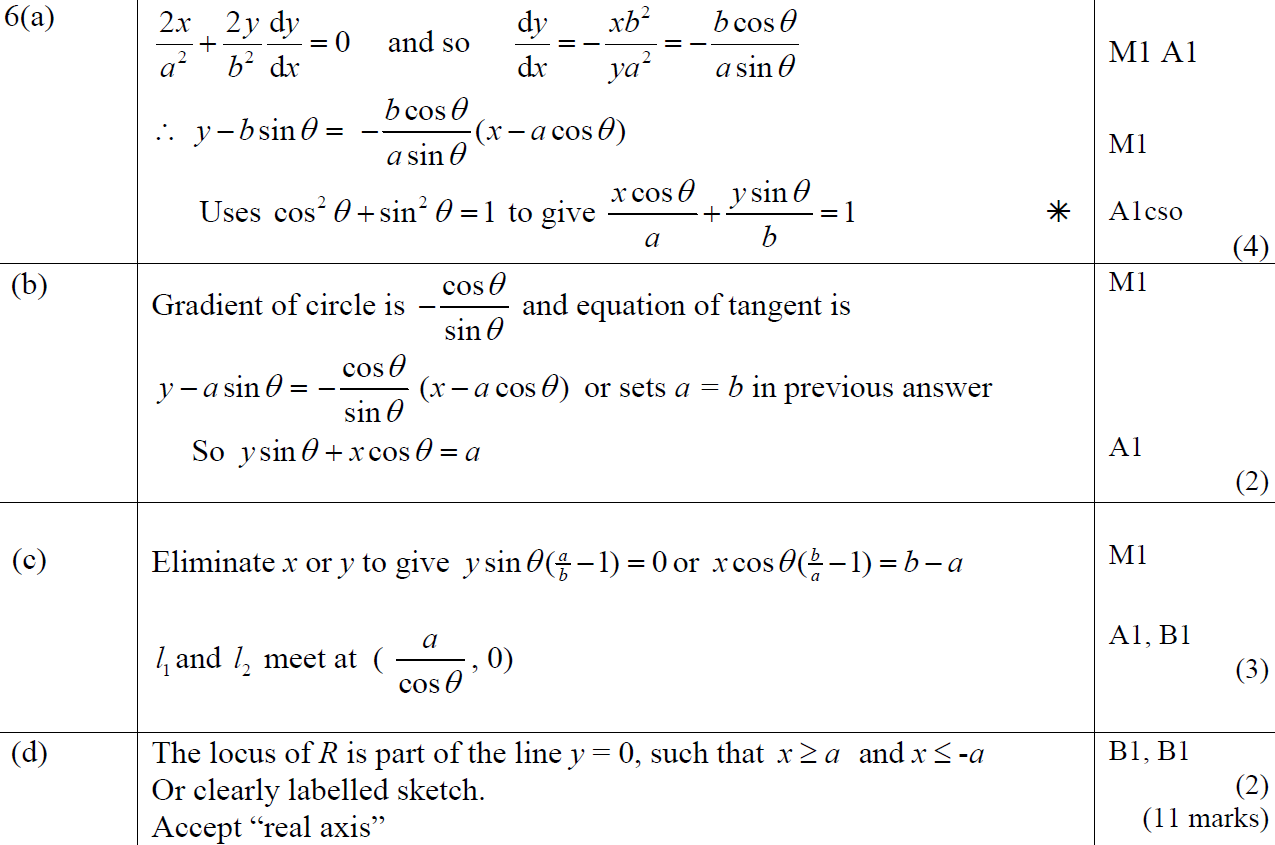 A
B
C
D
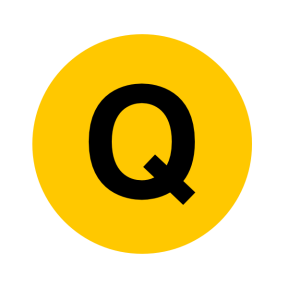 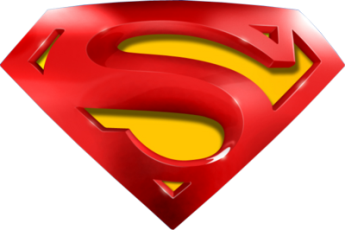 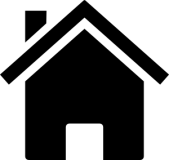 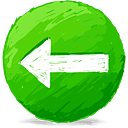 June 2012
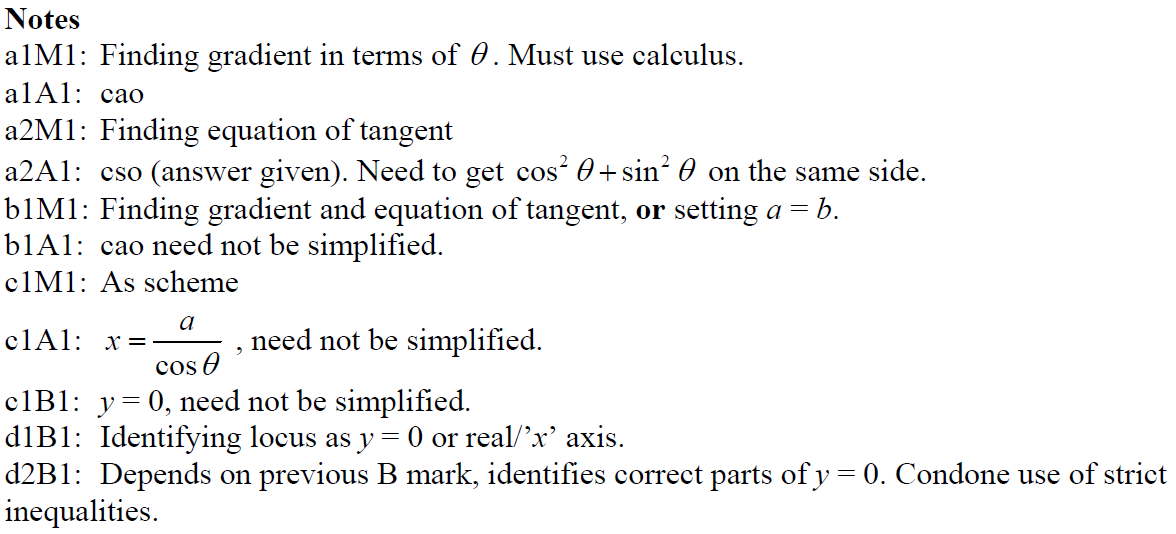 A notes
B notes
C notes
D notes
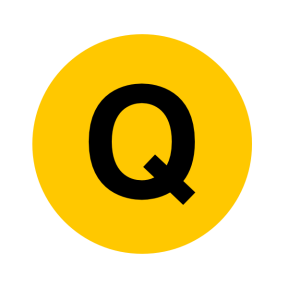 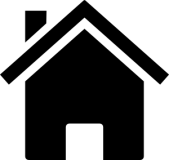 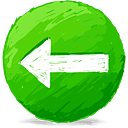 June 2013
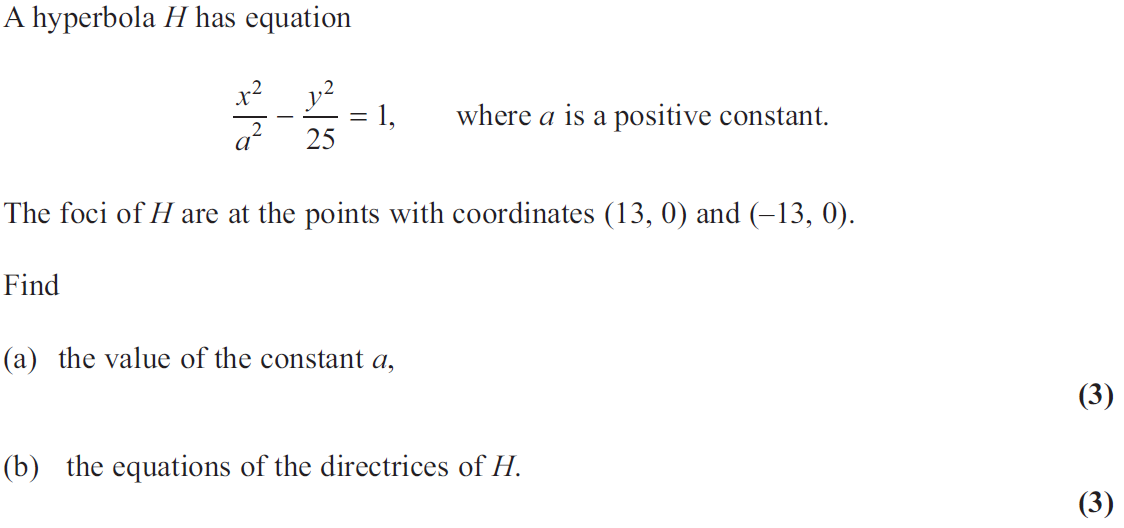 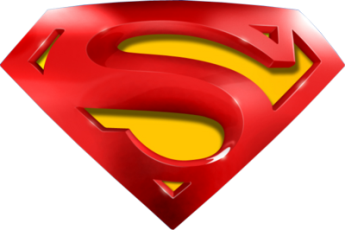 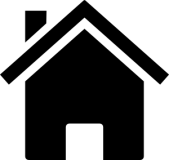 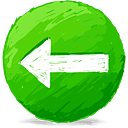 June 2013
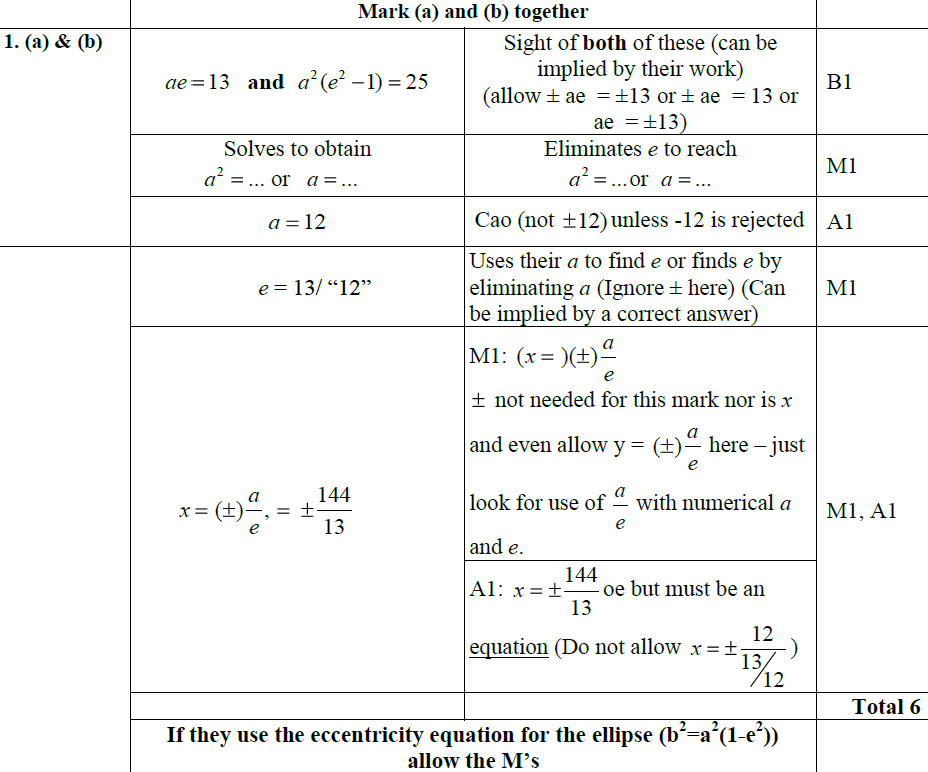 A & B
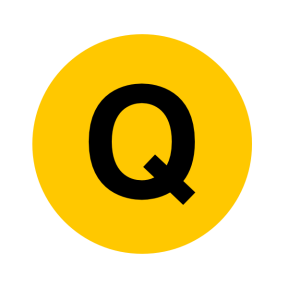 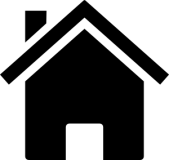 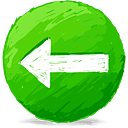 June 2013
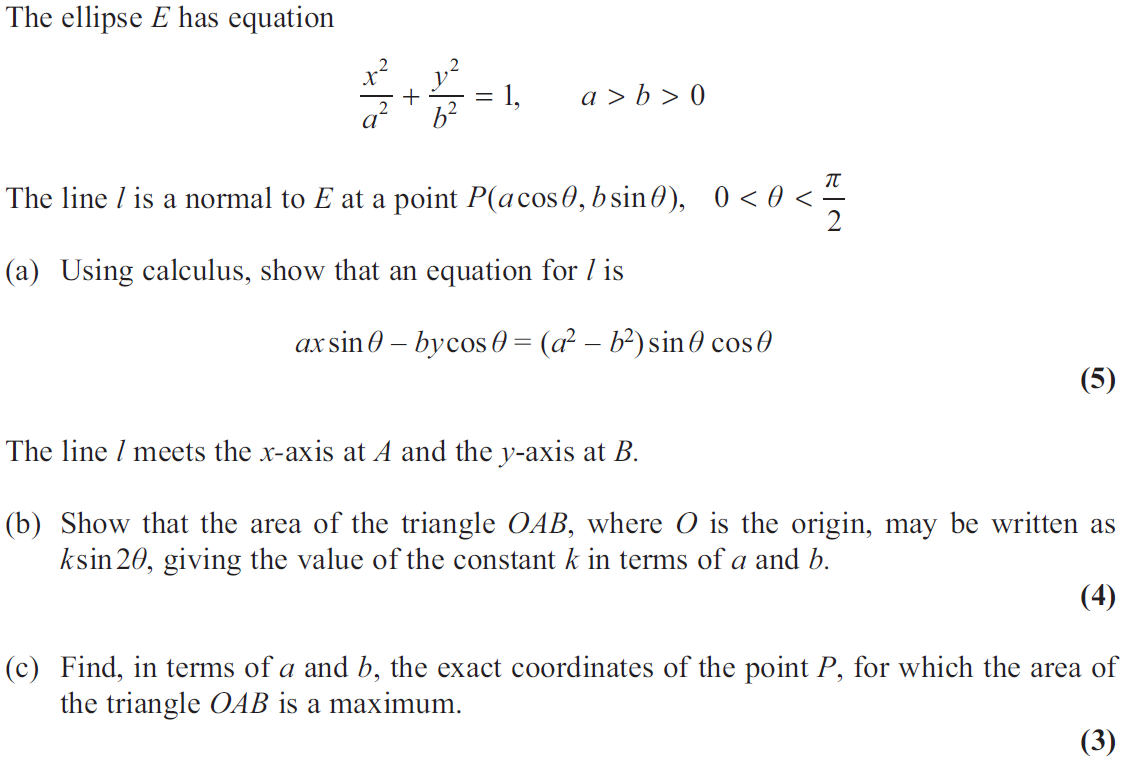 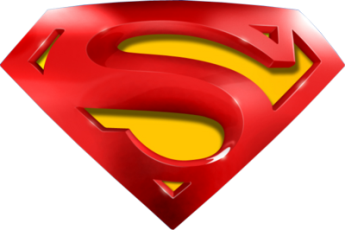 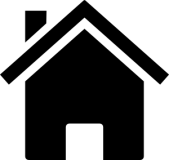 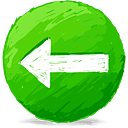 June 2013
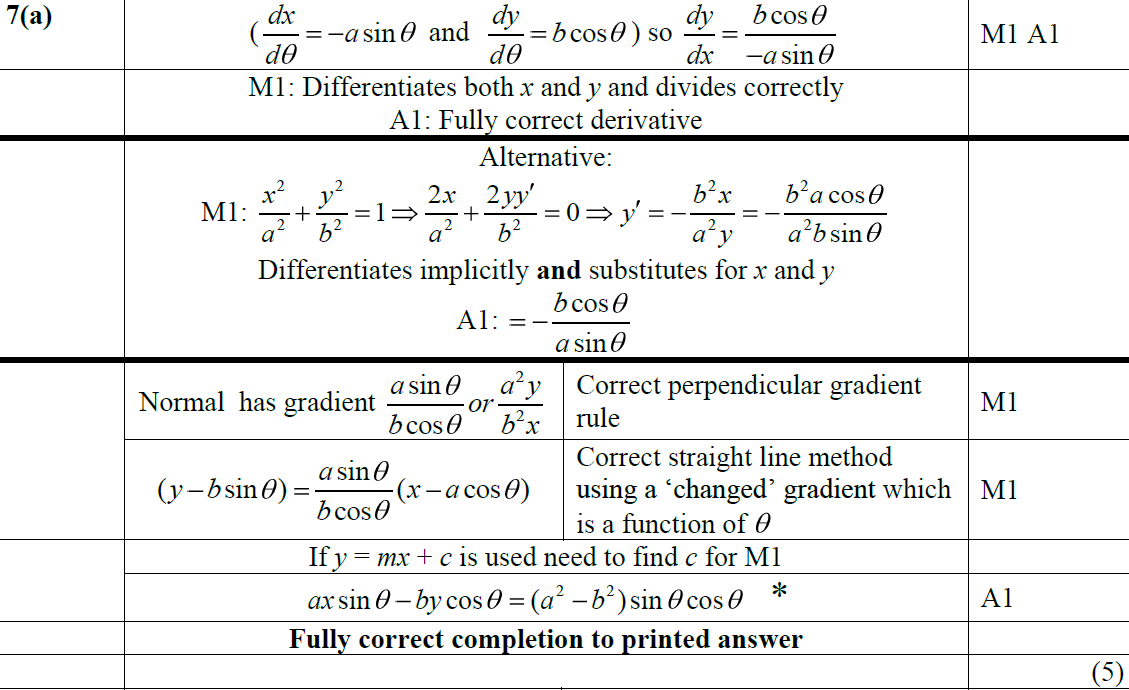 A
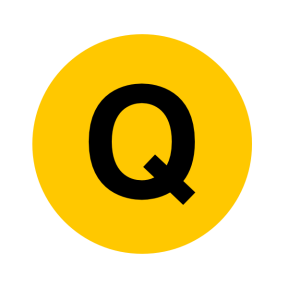 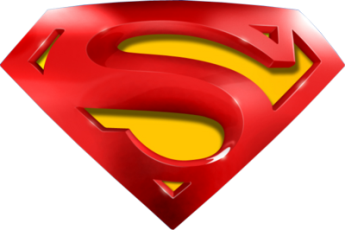 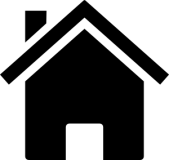 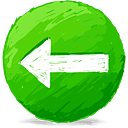 June 2013
B
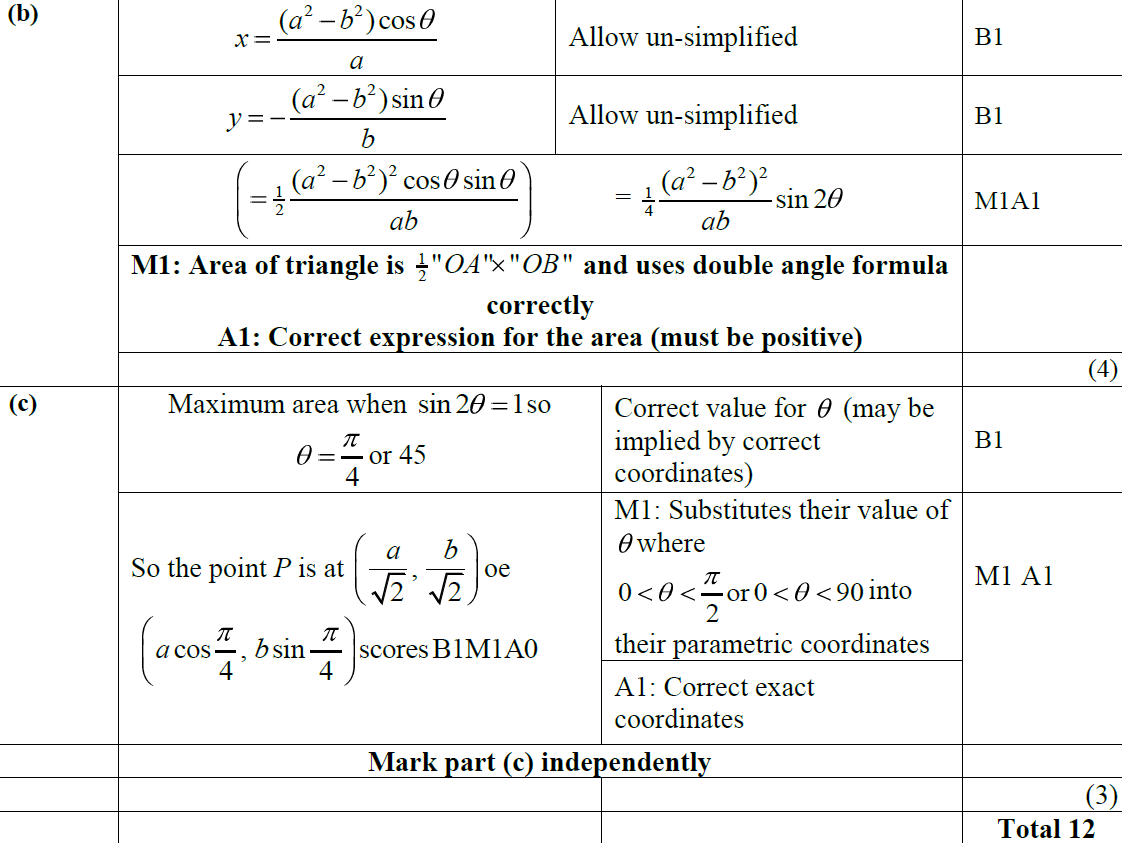 C
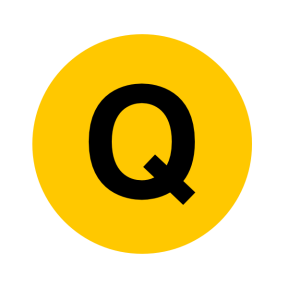 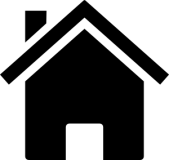 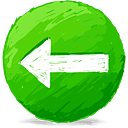 June 2013 (R)
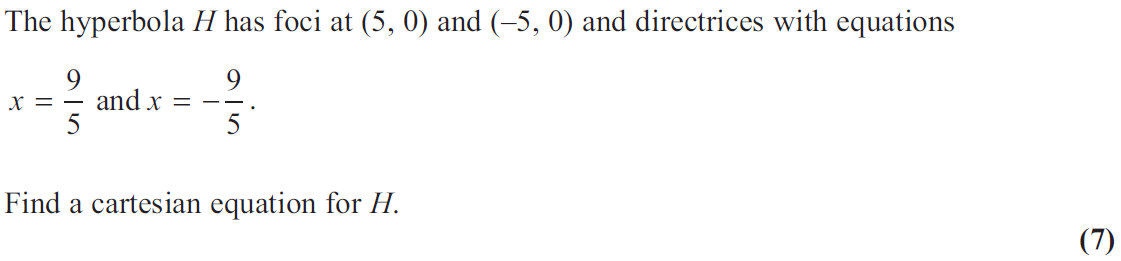 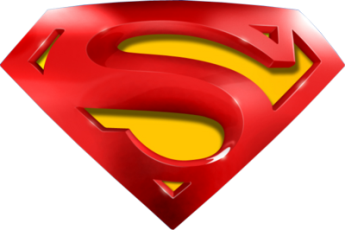 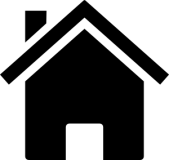 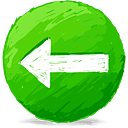 June 2013 (R)
A
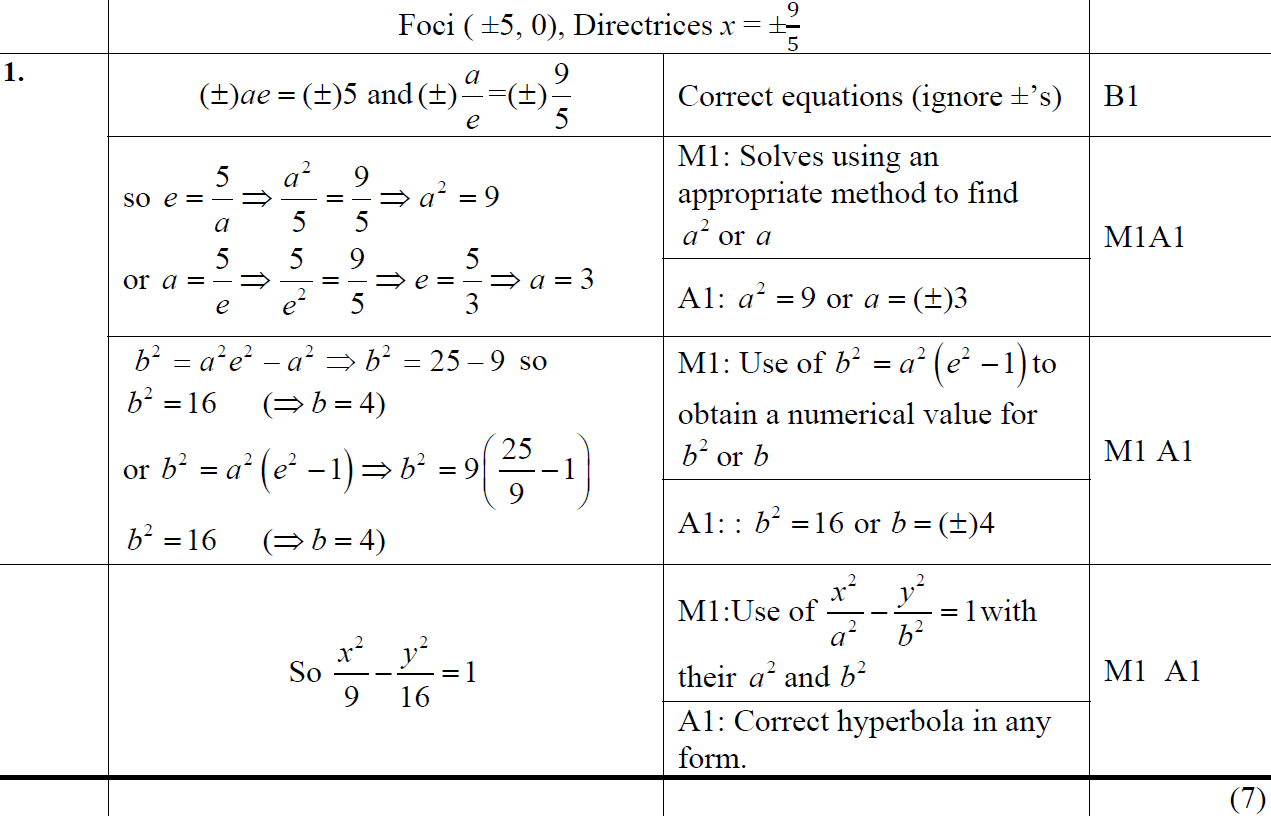 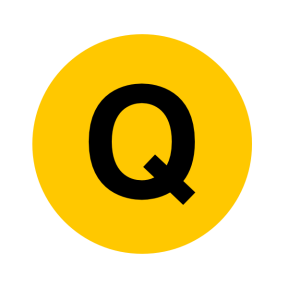 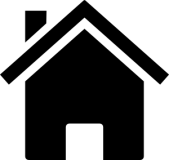 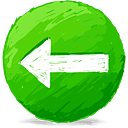 June 2013 (R)
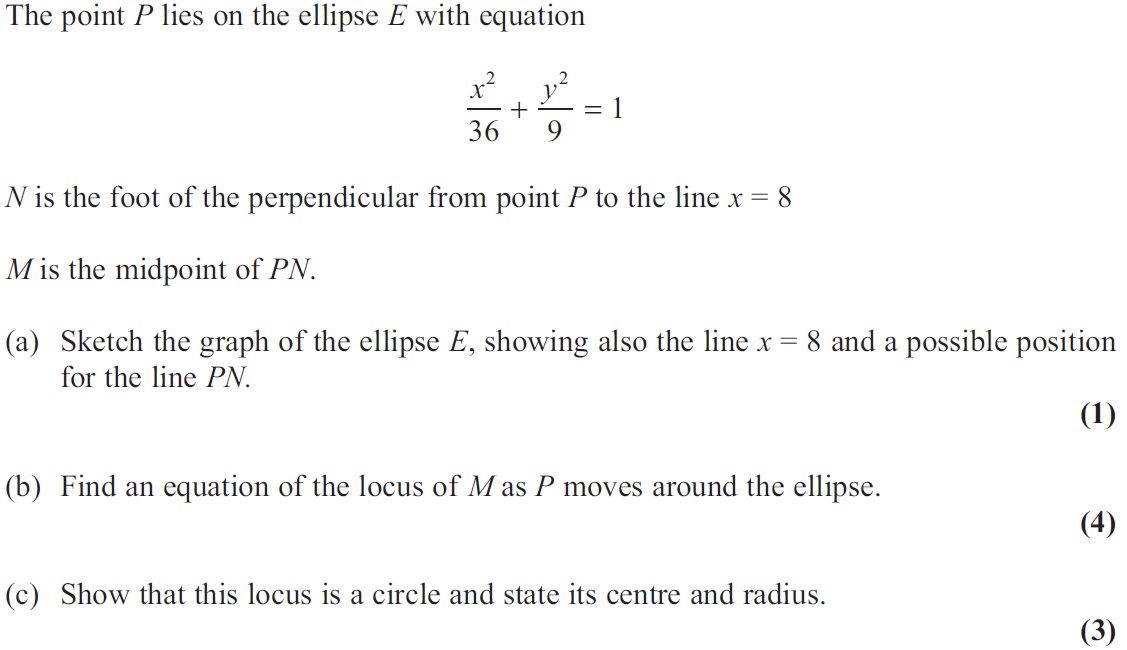 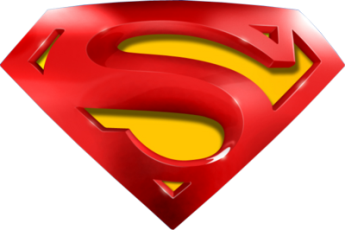 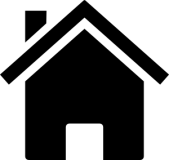 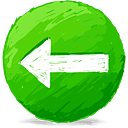 June 2013 (R)
A
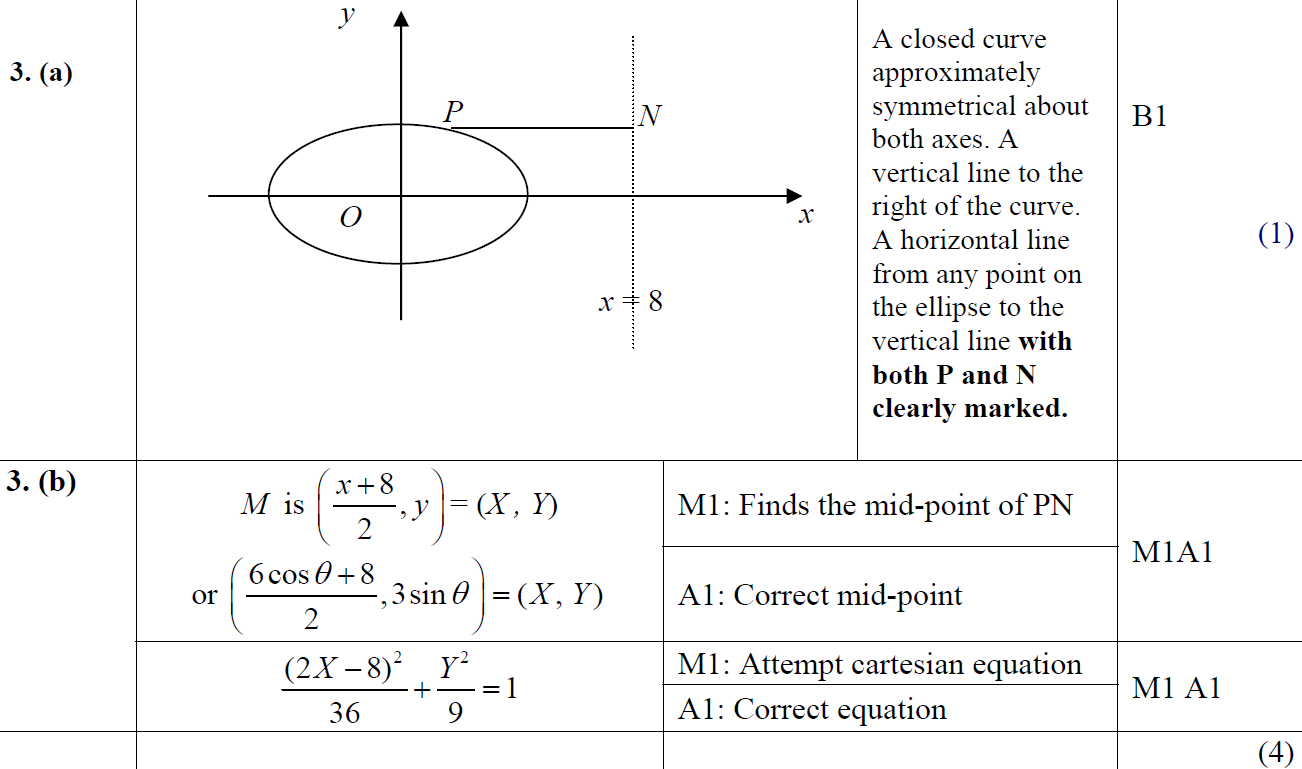 B
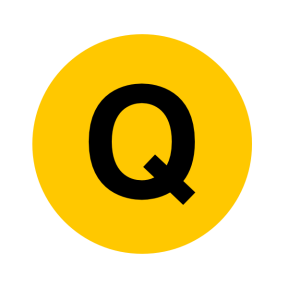 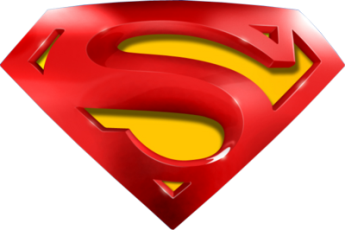 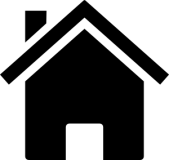 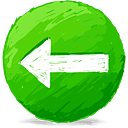 June 2013 (R)
C
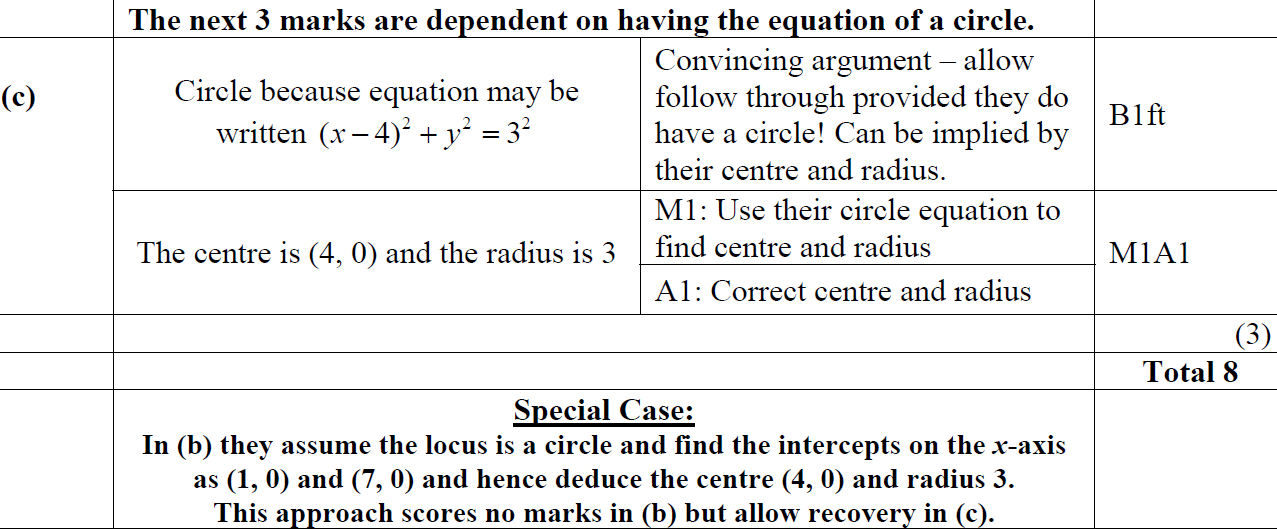 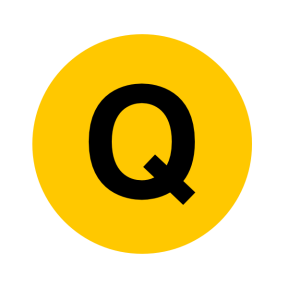 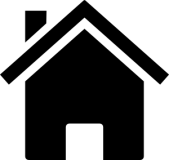 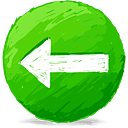 June 2013 (Withdrawn)
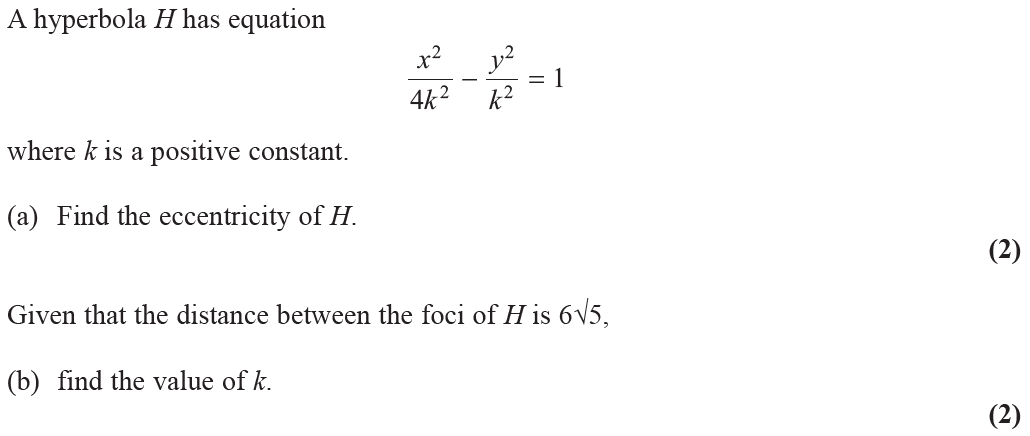 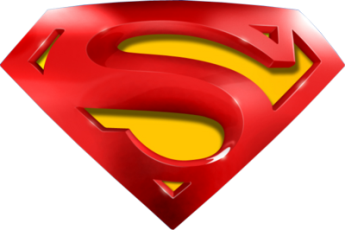 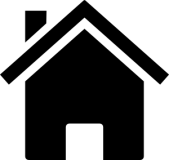 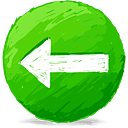 June 2013 (Withdrawn)
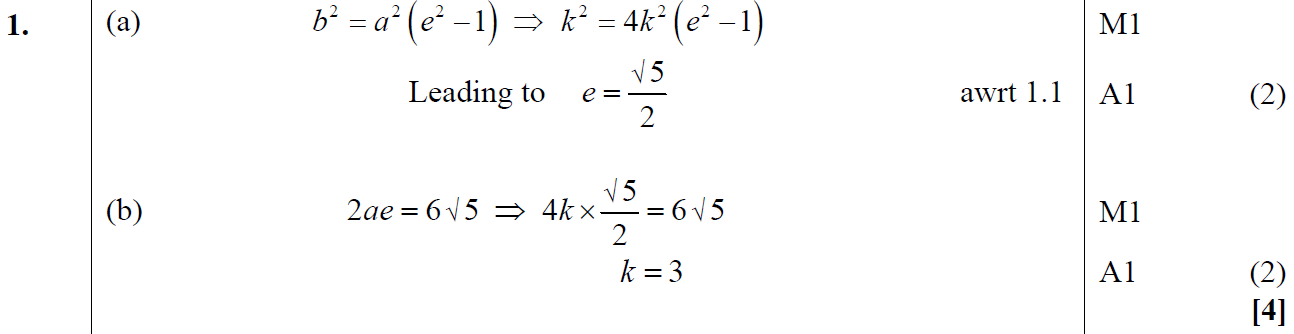 A
B
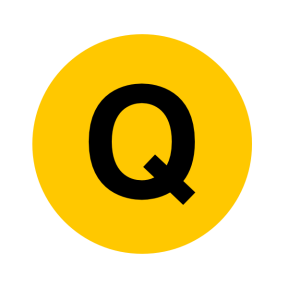 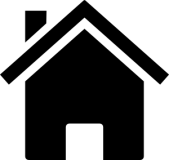 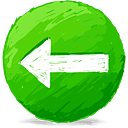 June 2013 (Withdrawn)
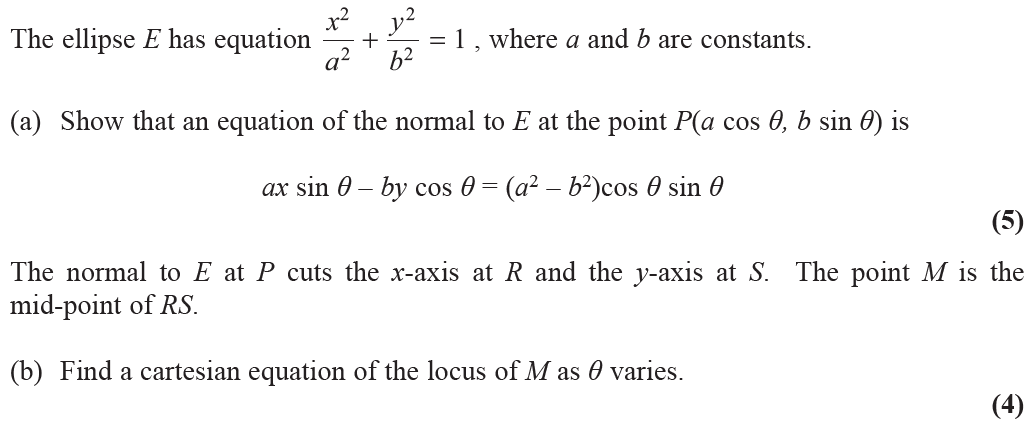 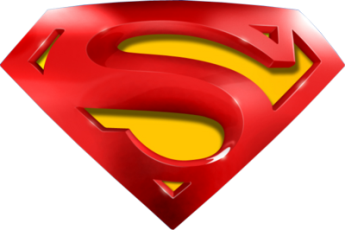 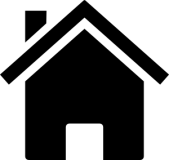 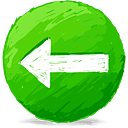 June 2013 (Withdrawn)
A
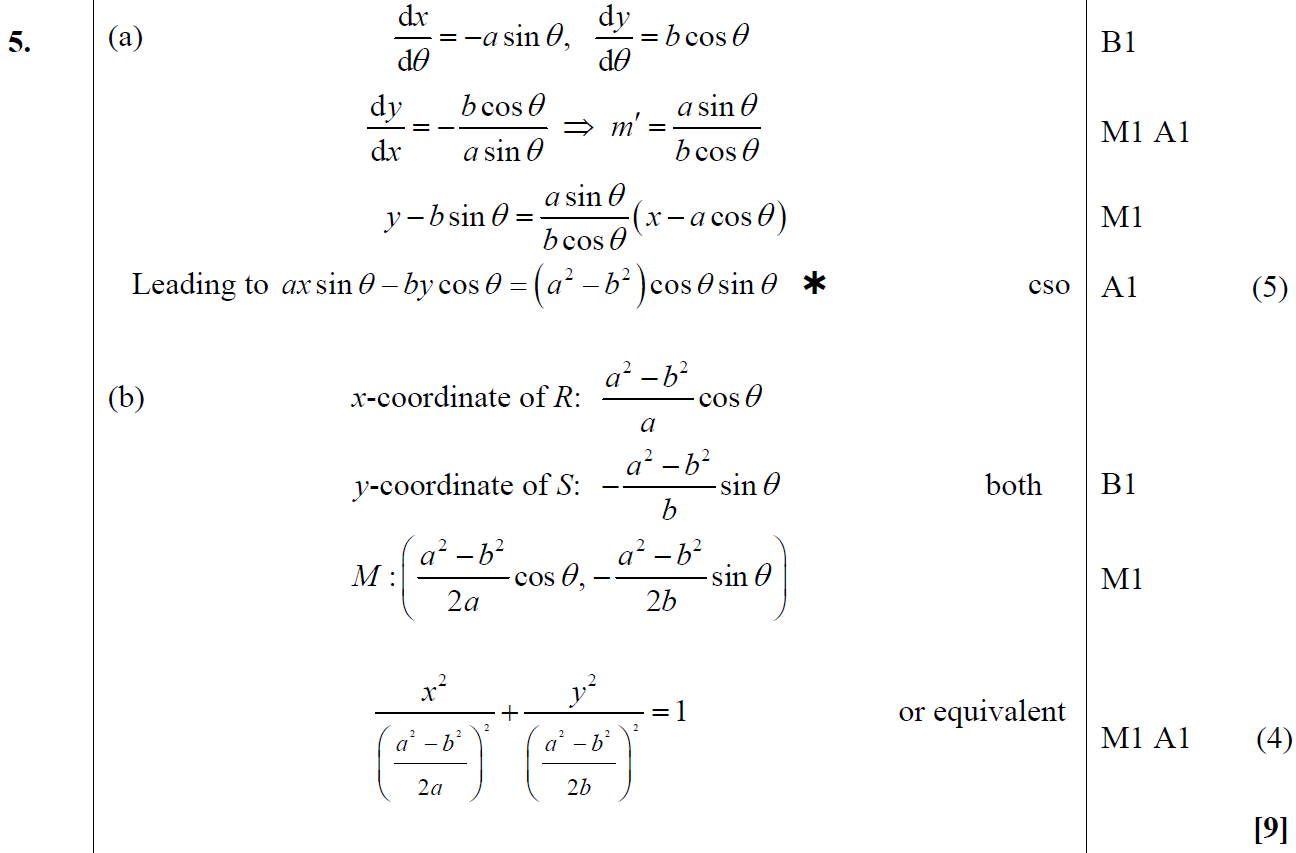 B
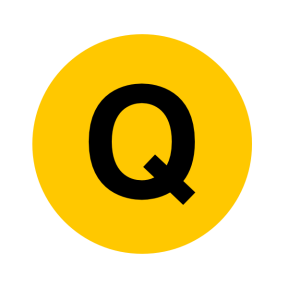 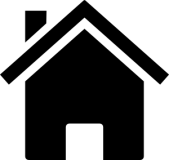 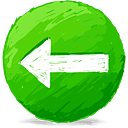 June 2014
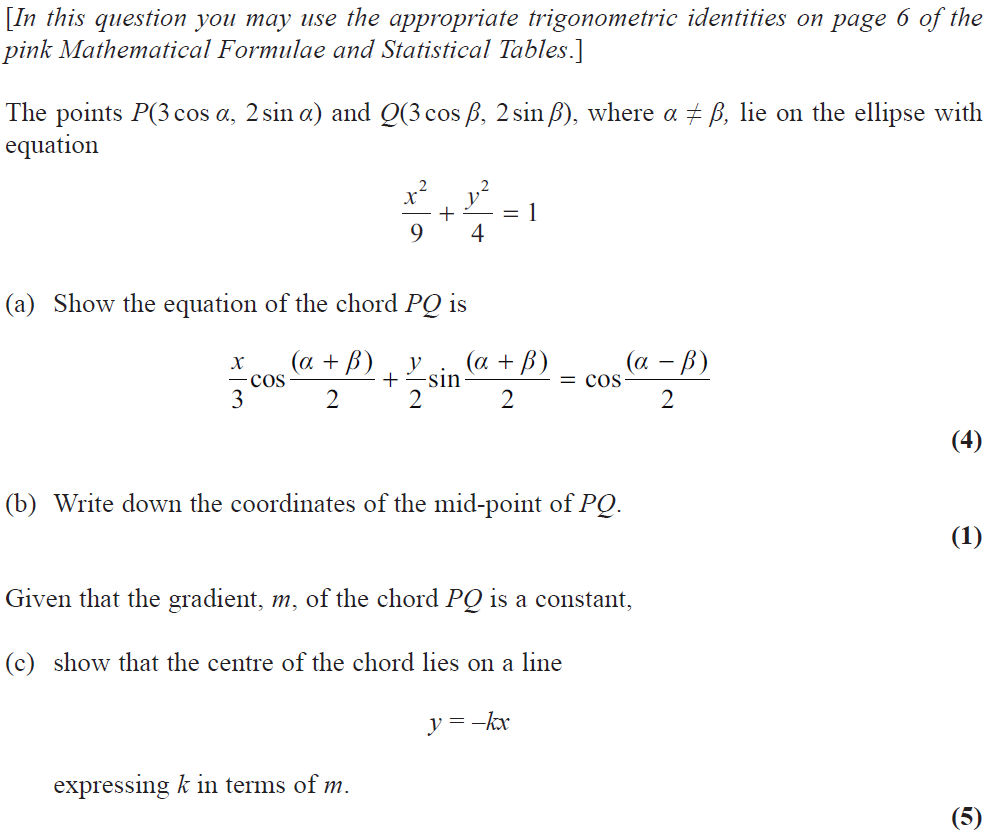 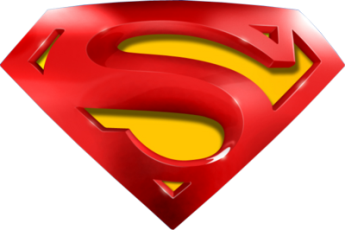 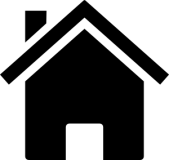 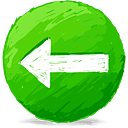 June 2014
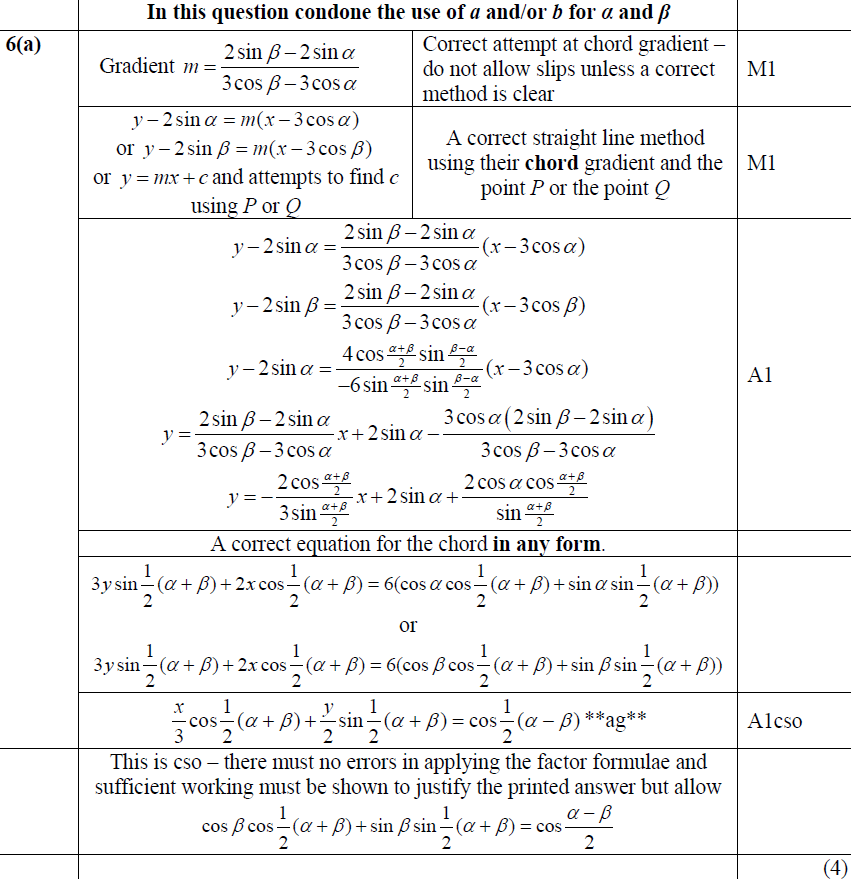 A
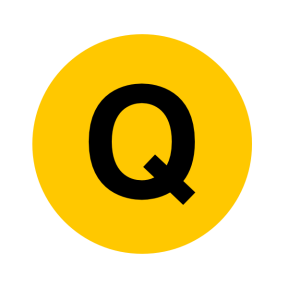 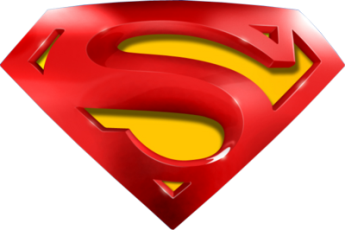 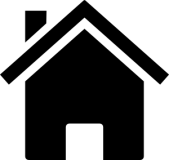 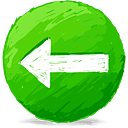 June 2014
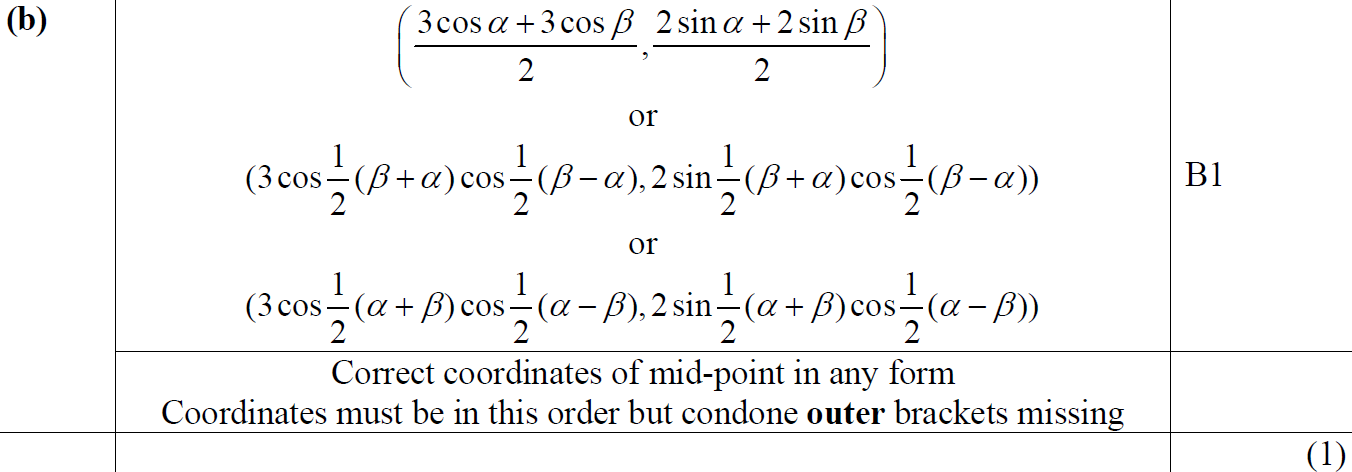 B
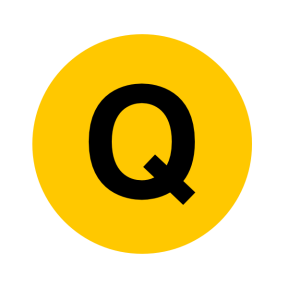 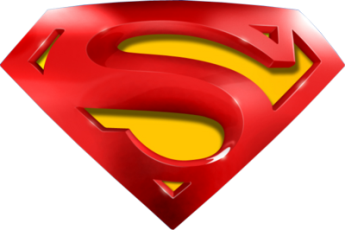 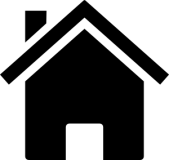 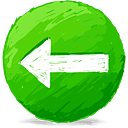 June 2014
C
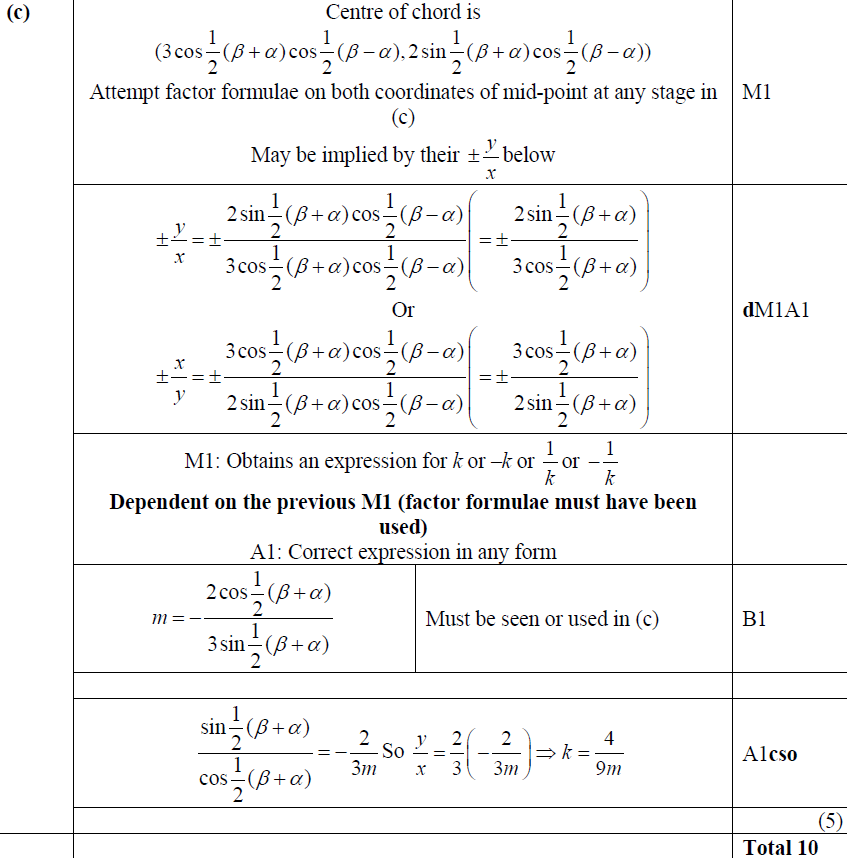 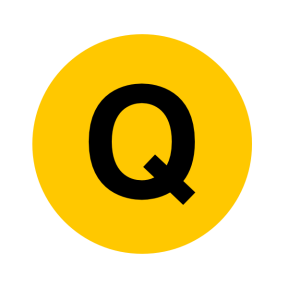 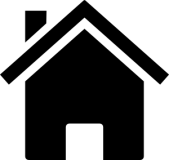 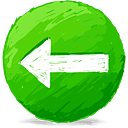 June 2014 (R)
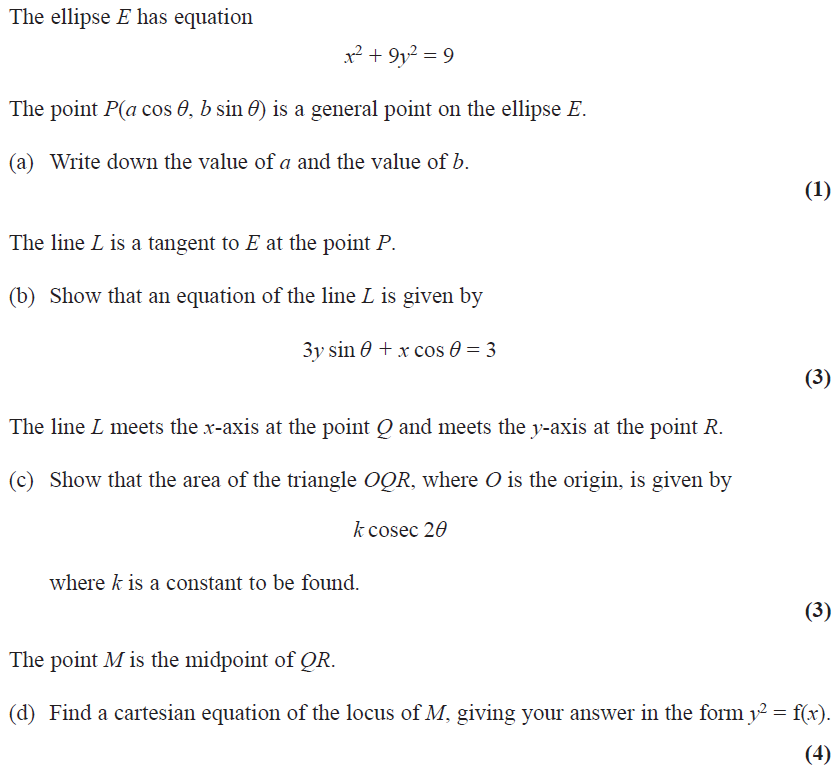 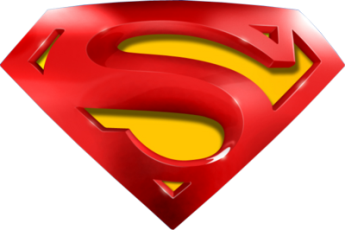 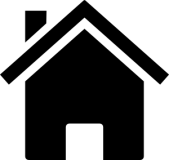 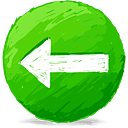 June 2014 (R)
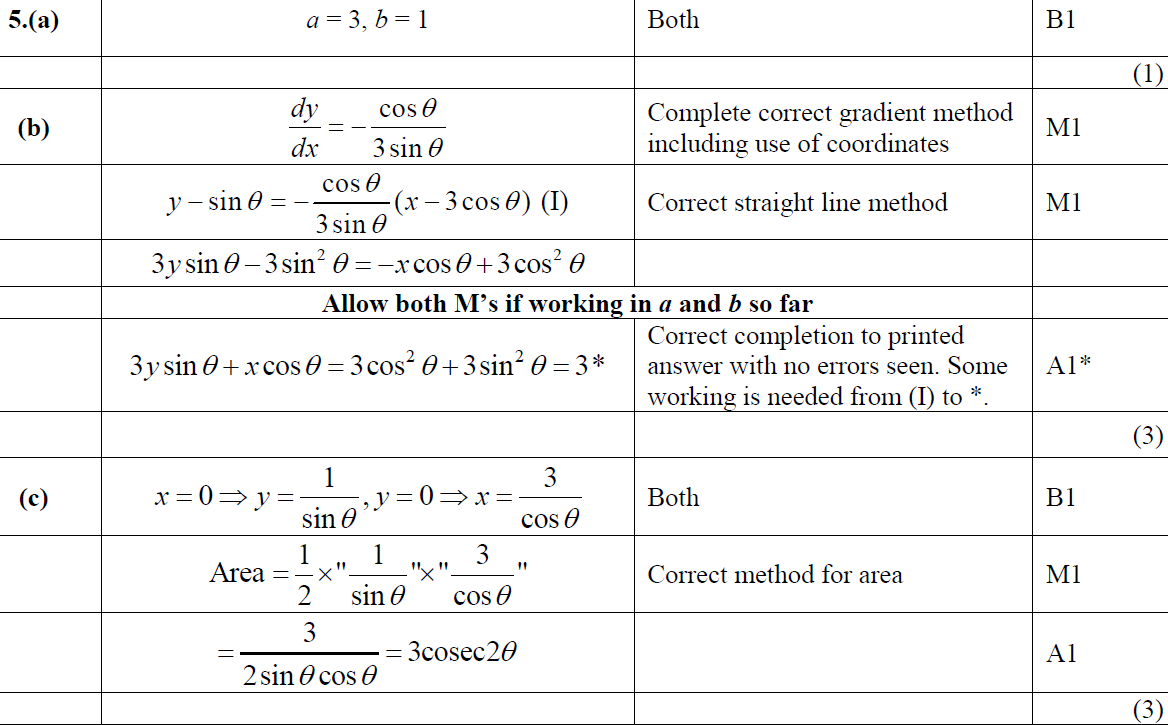 A
B
C
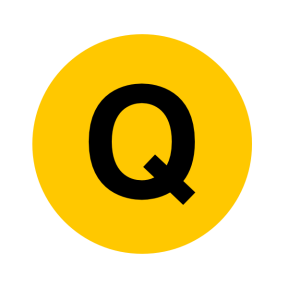 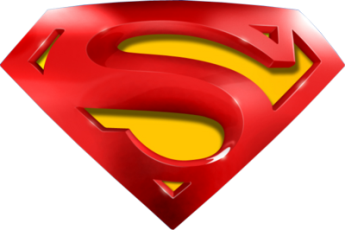 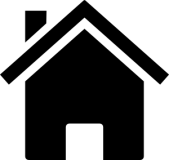 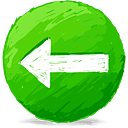 June 2014 (R)
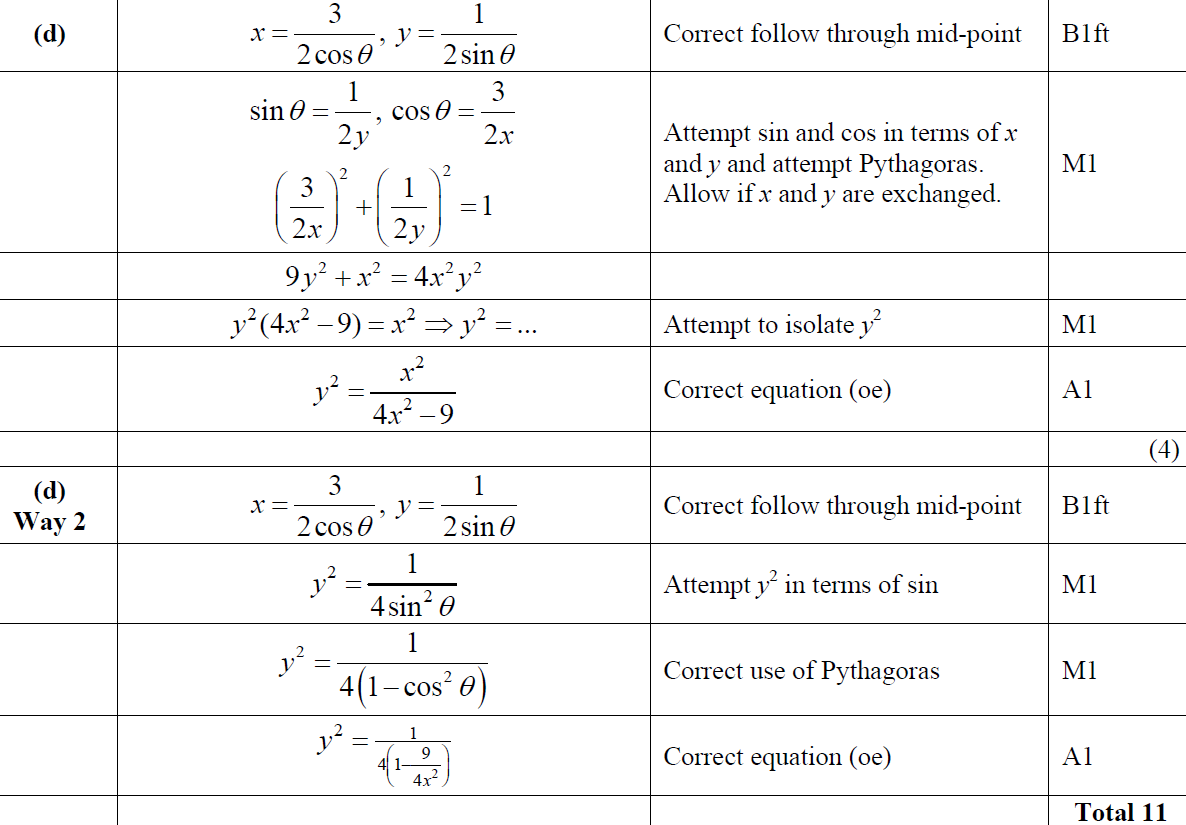 D
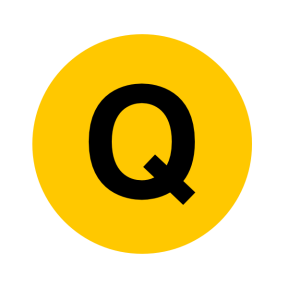 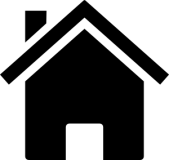 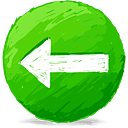 June 2015
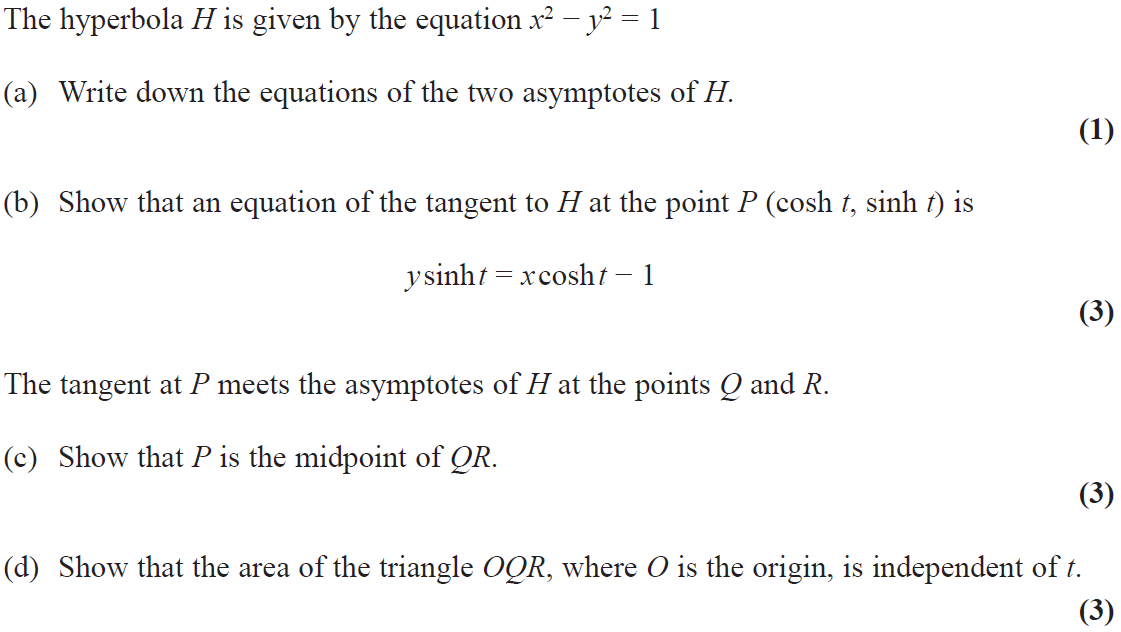 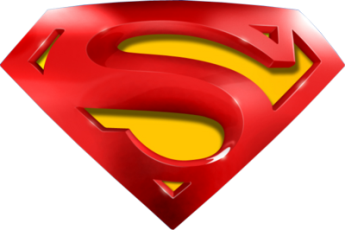 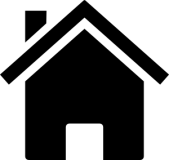 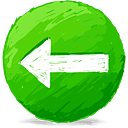 June 2015
A
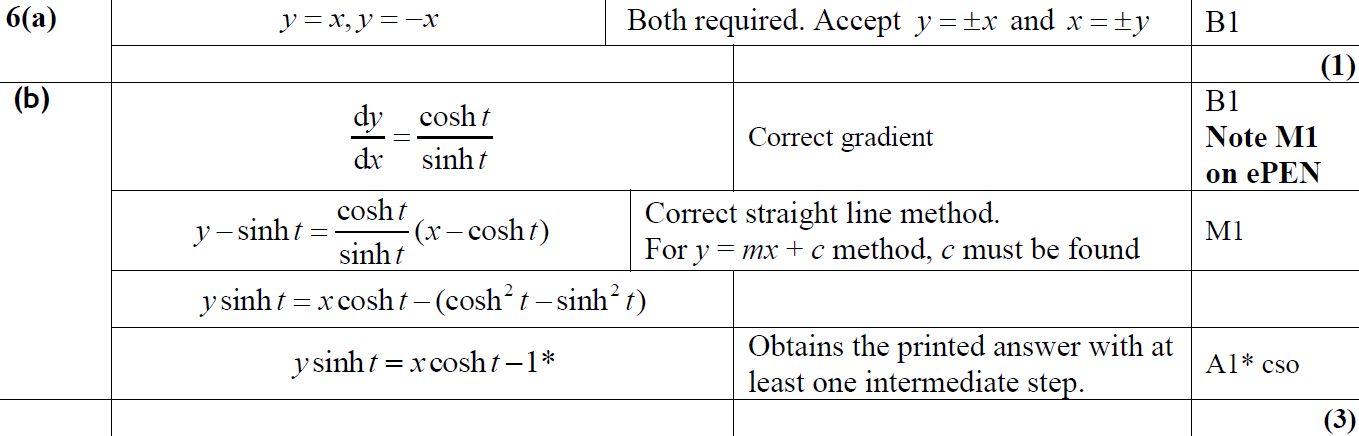 B
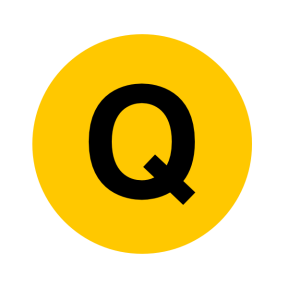 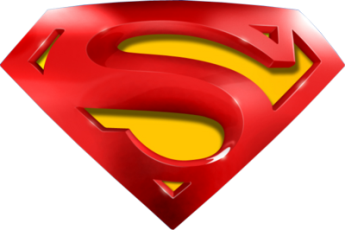 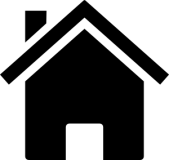 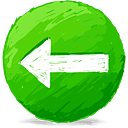 June 2015
C
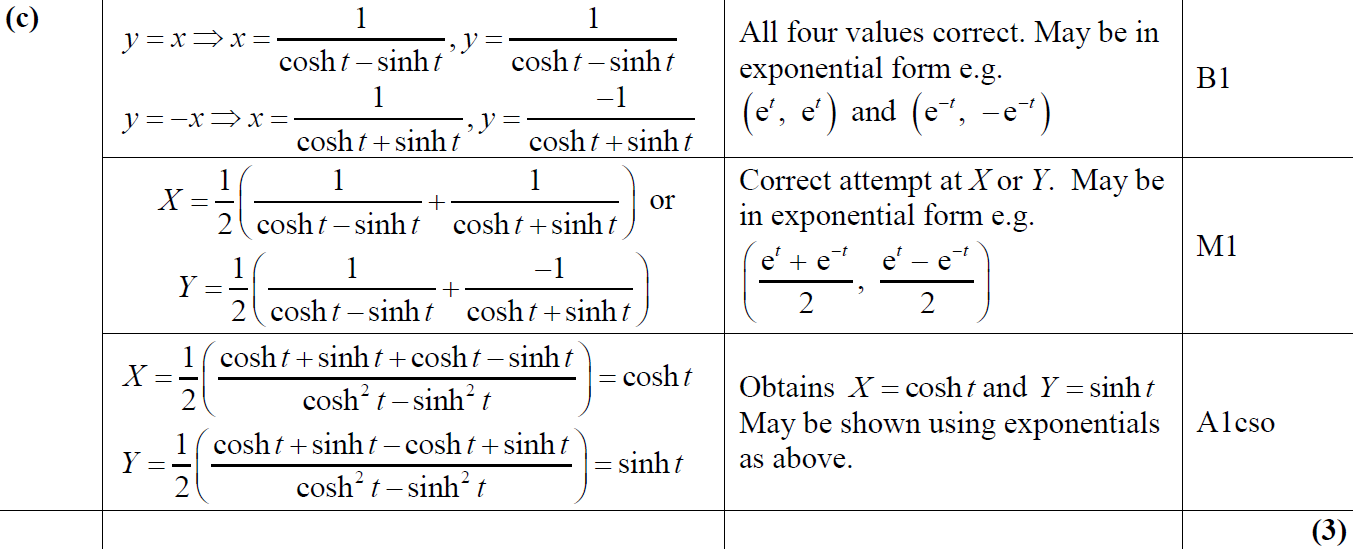 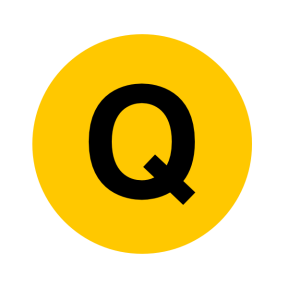 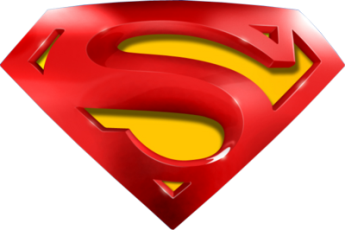 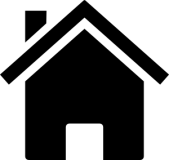 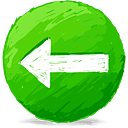 June 2015
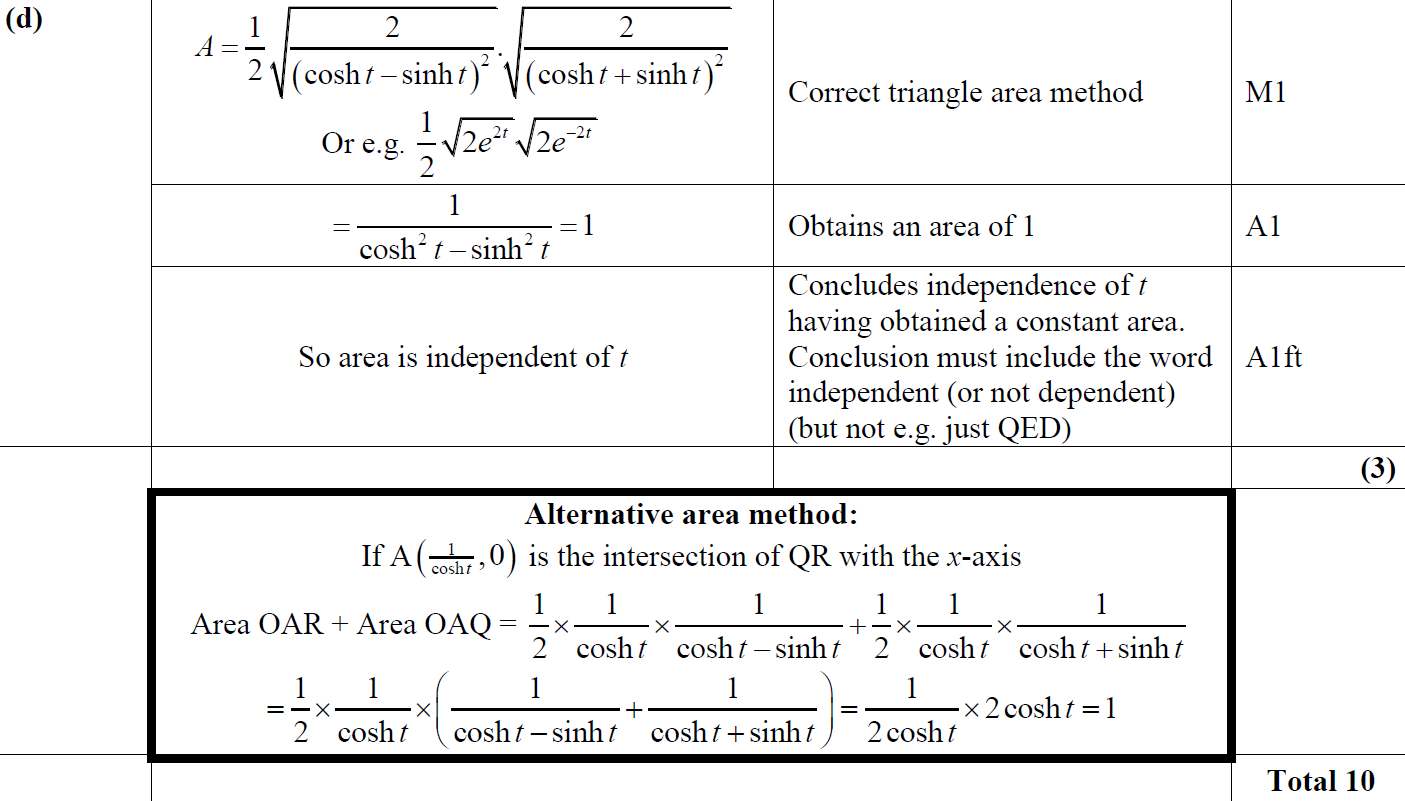 D
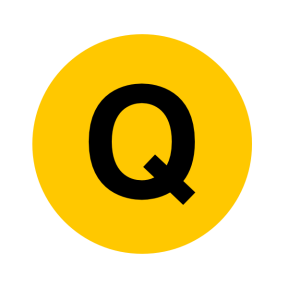 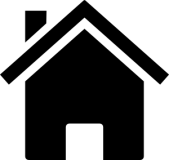 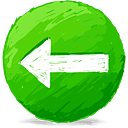 June 2015
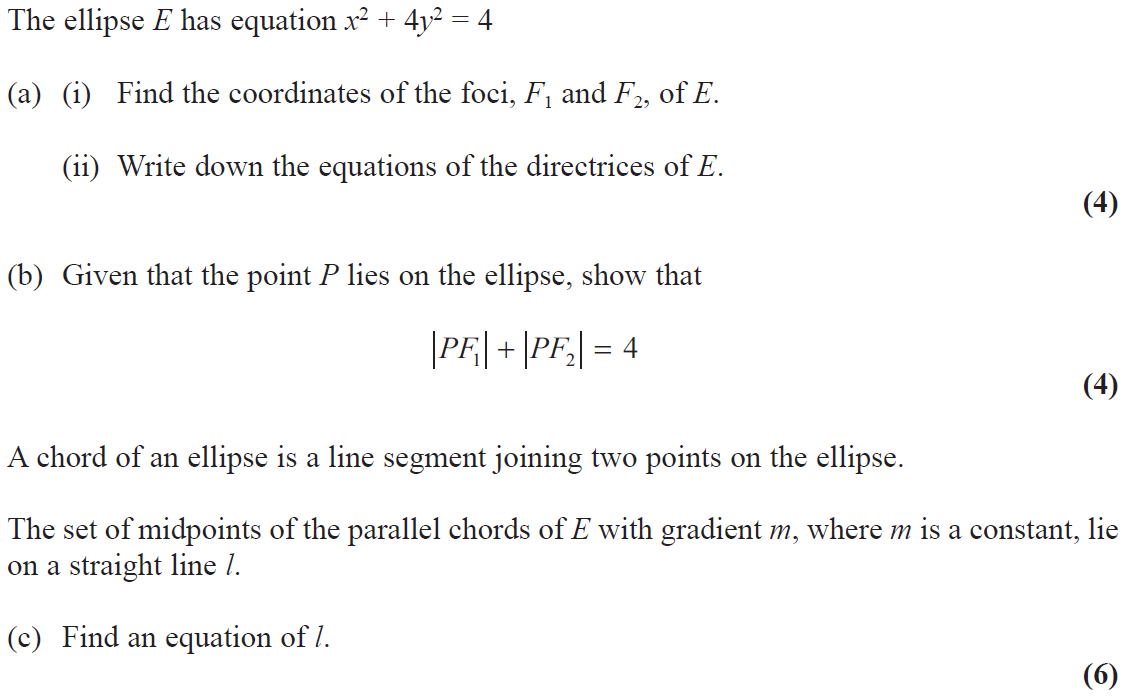 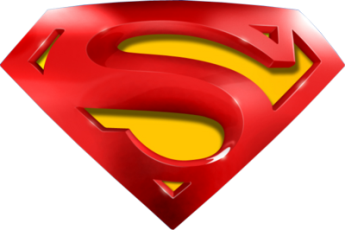 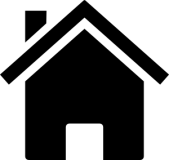 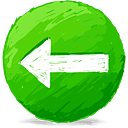 June 2015
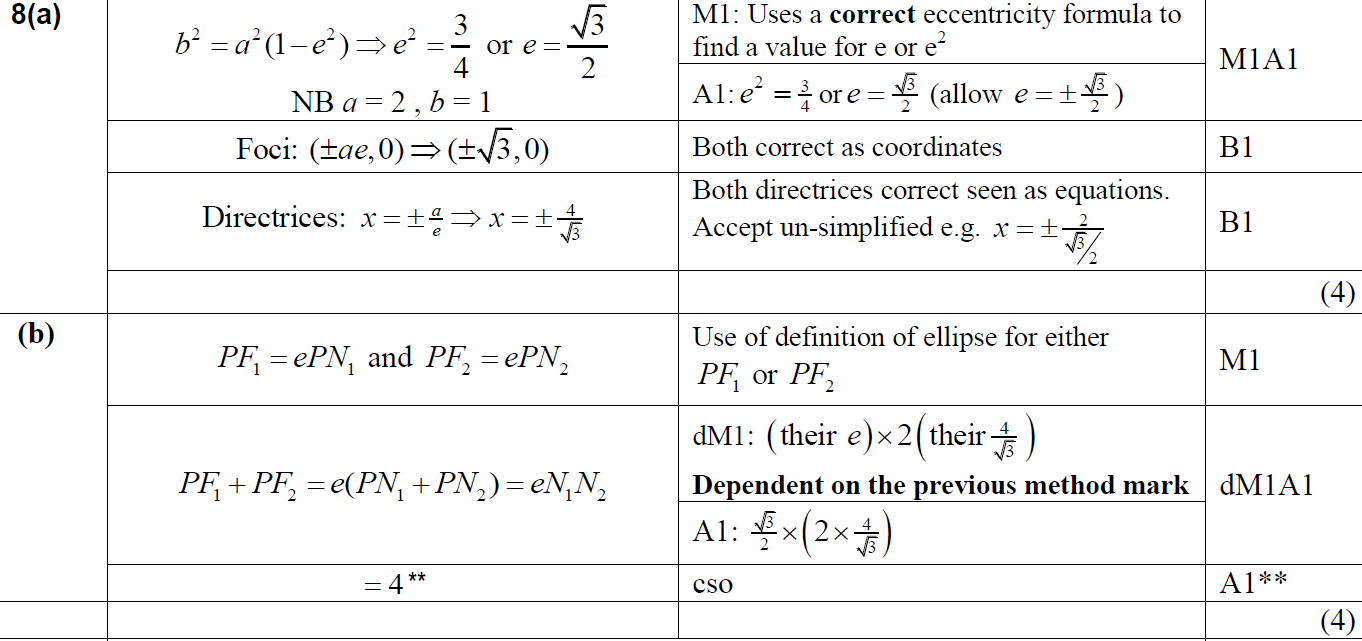 A
B
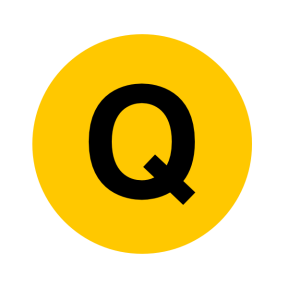 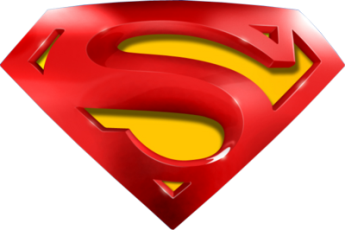 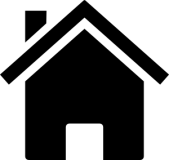 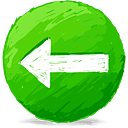 June 2015
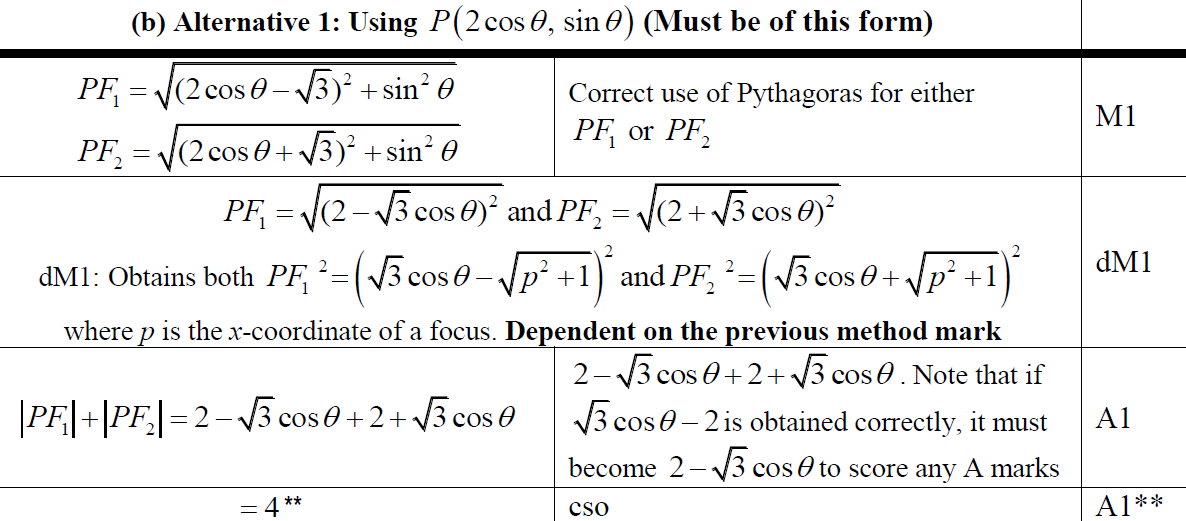 B Alternative 1
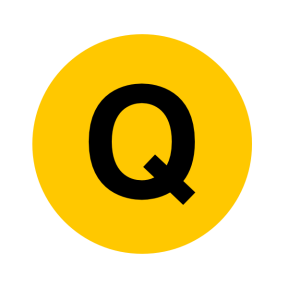 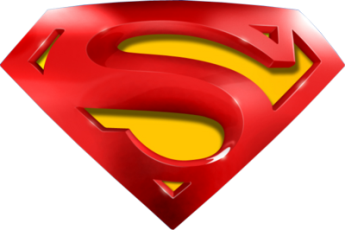 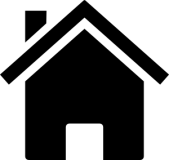 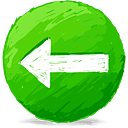 June 2015
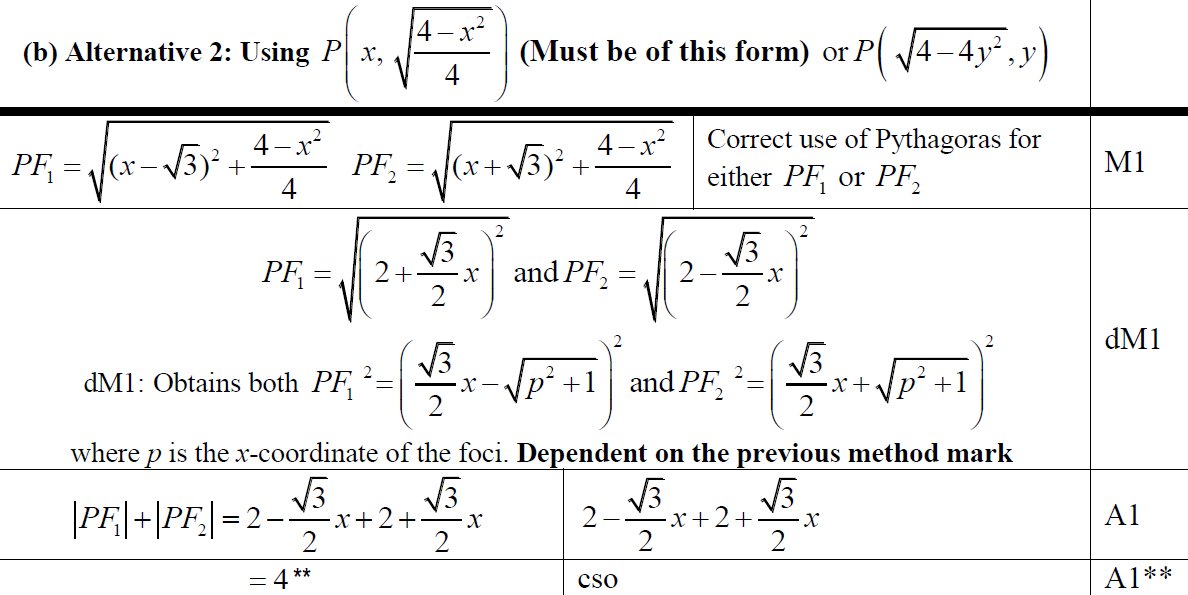 B Alternative 2
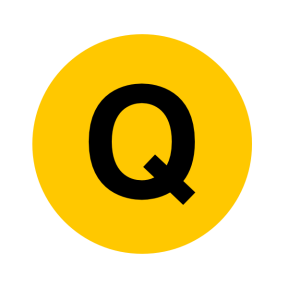 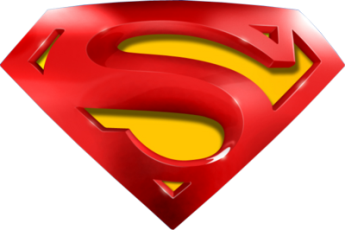 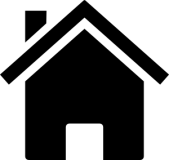 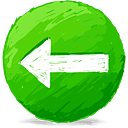 June 2015
C
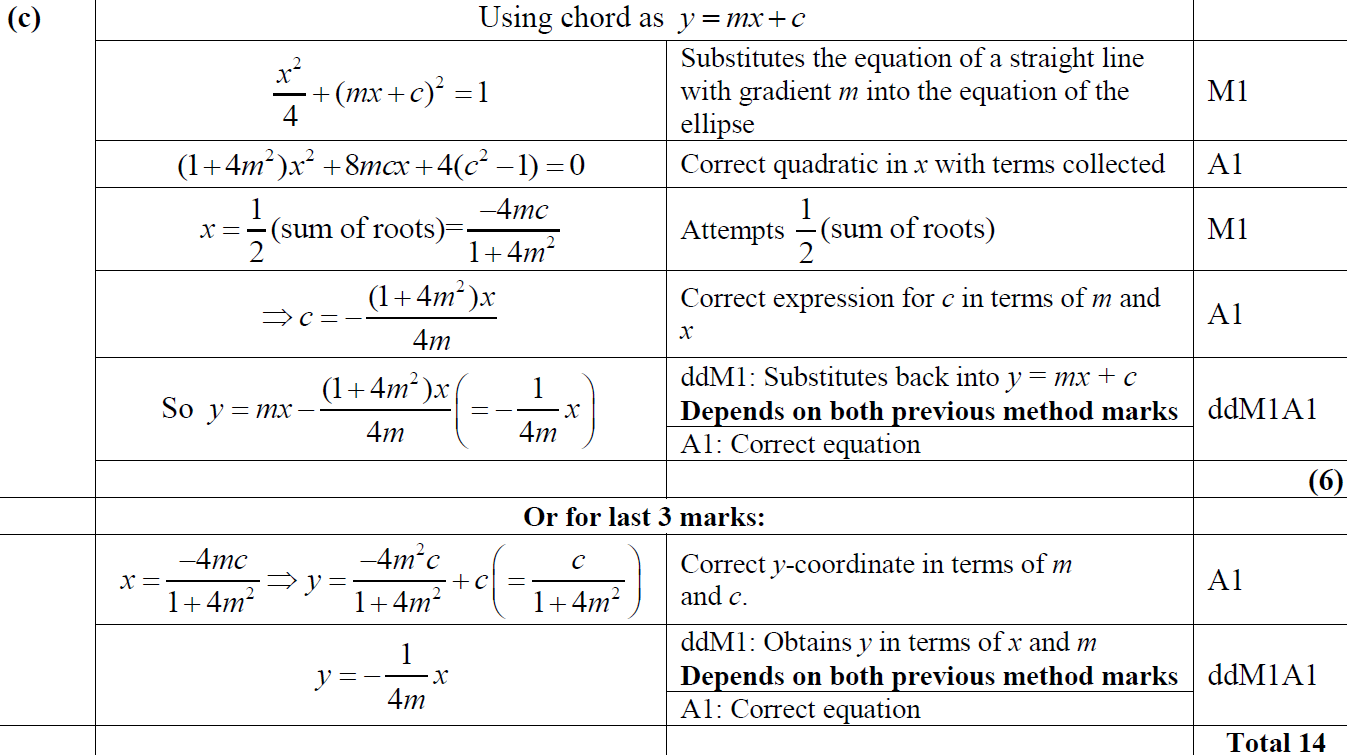 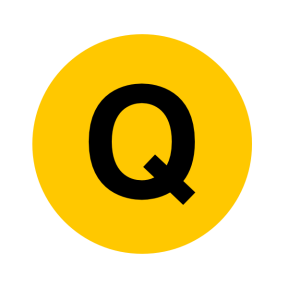 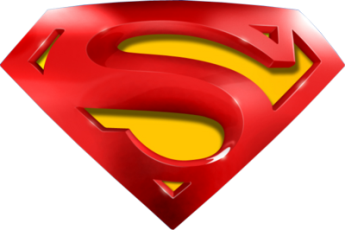 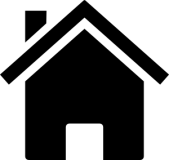 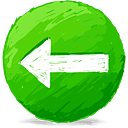 June 2015
C Alternative
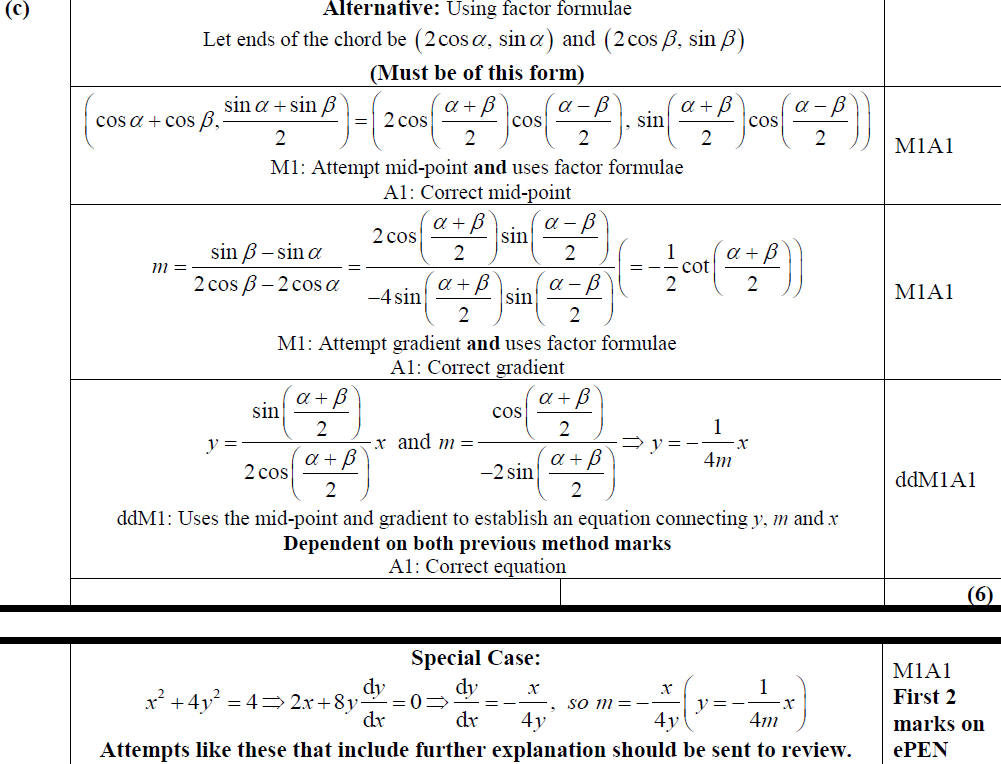 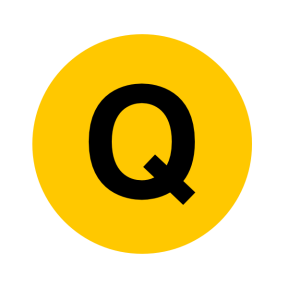 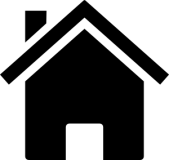 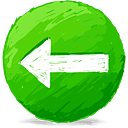 June 2016
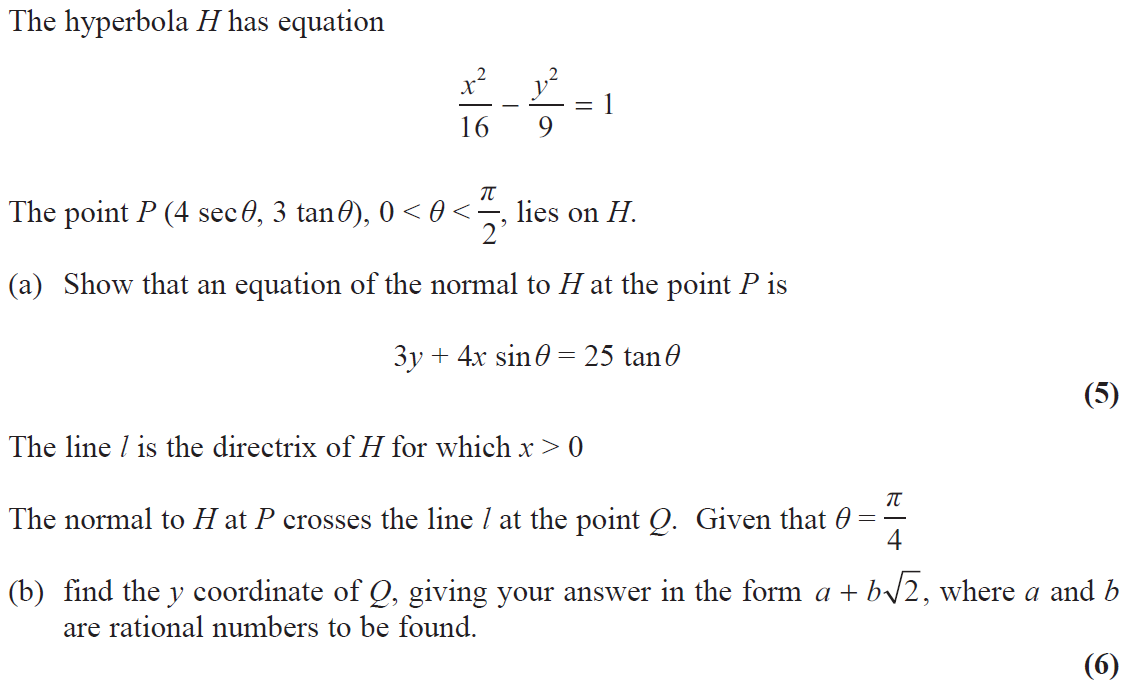 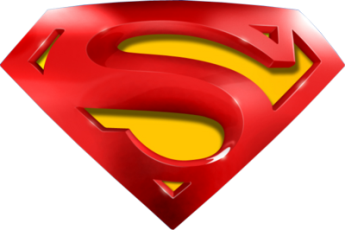 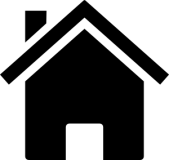 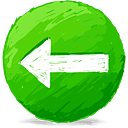 June 2016
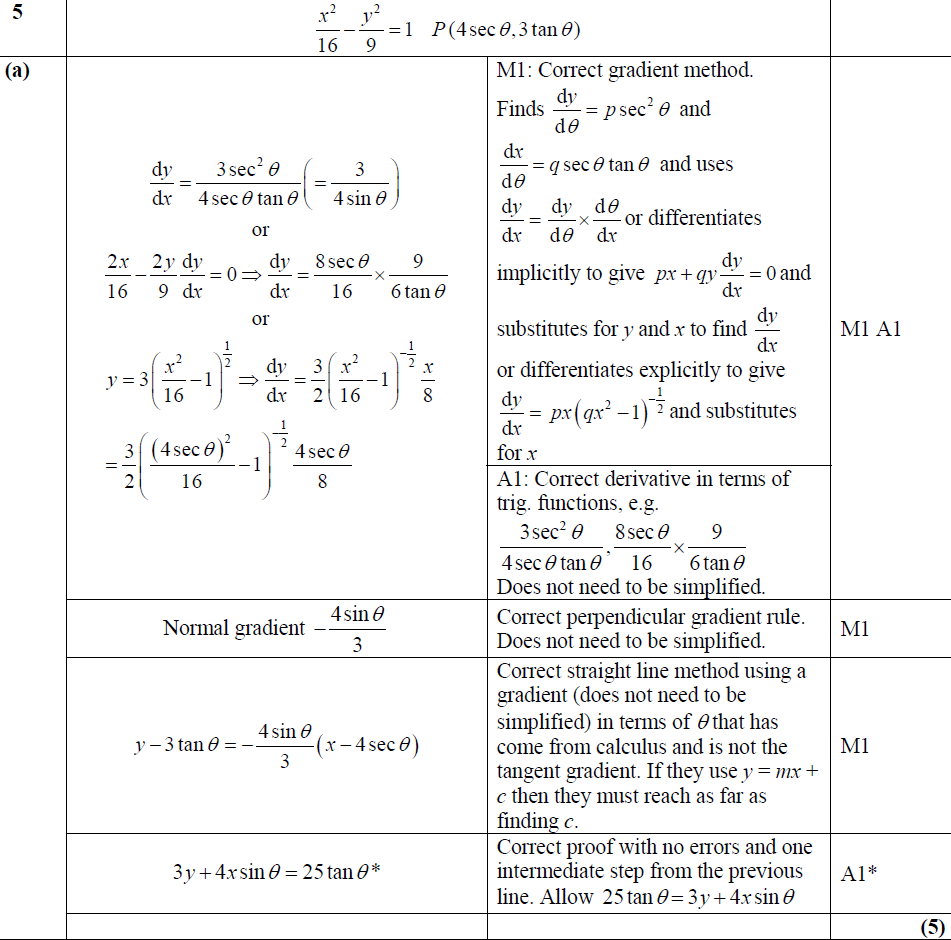 A
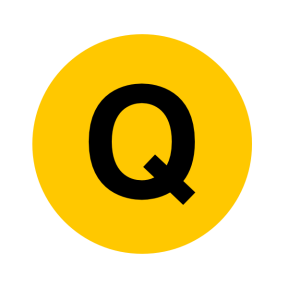 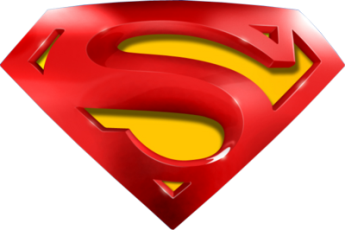 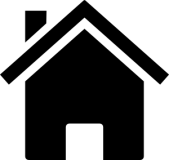 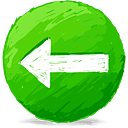 June 2016
B
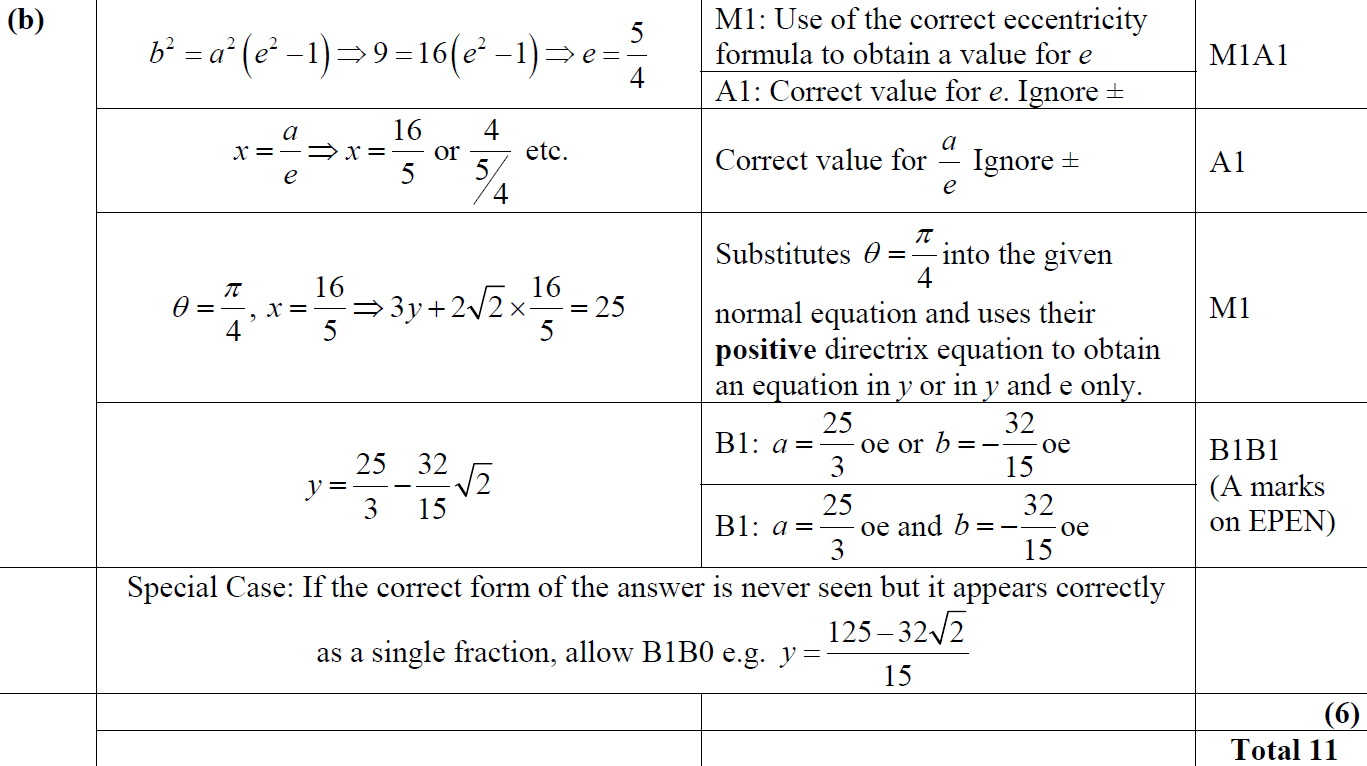 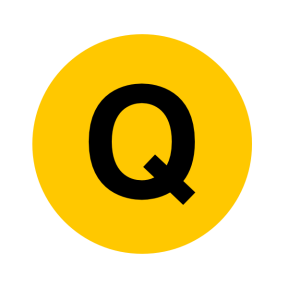 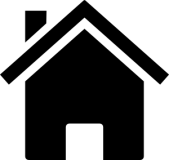 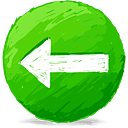 June 2017
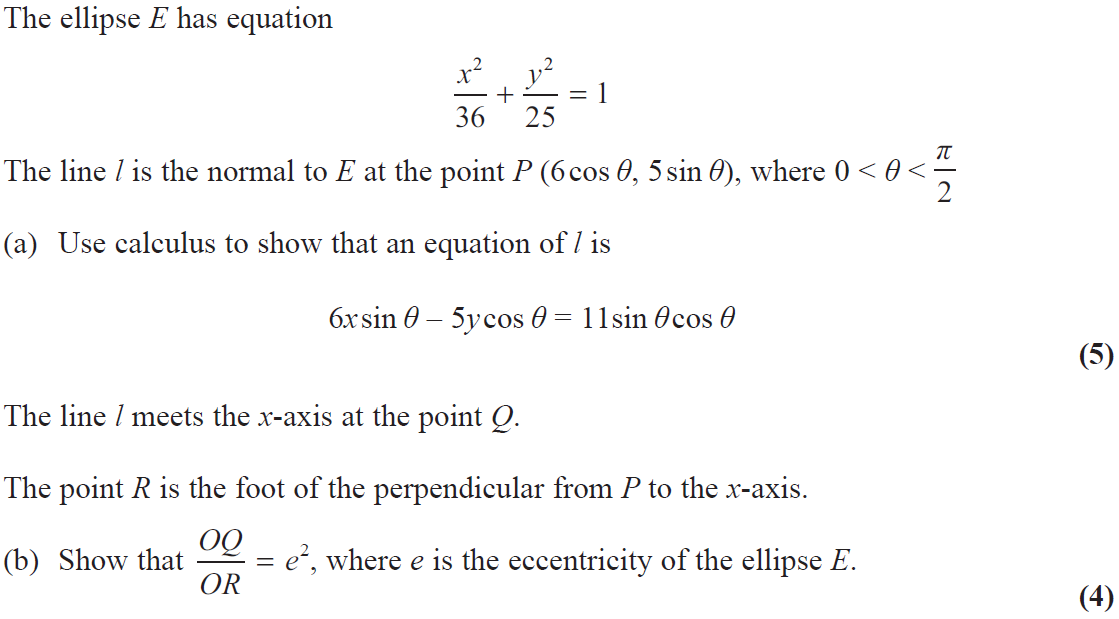 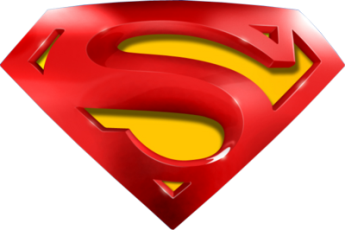 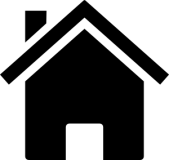 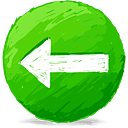 June 2017
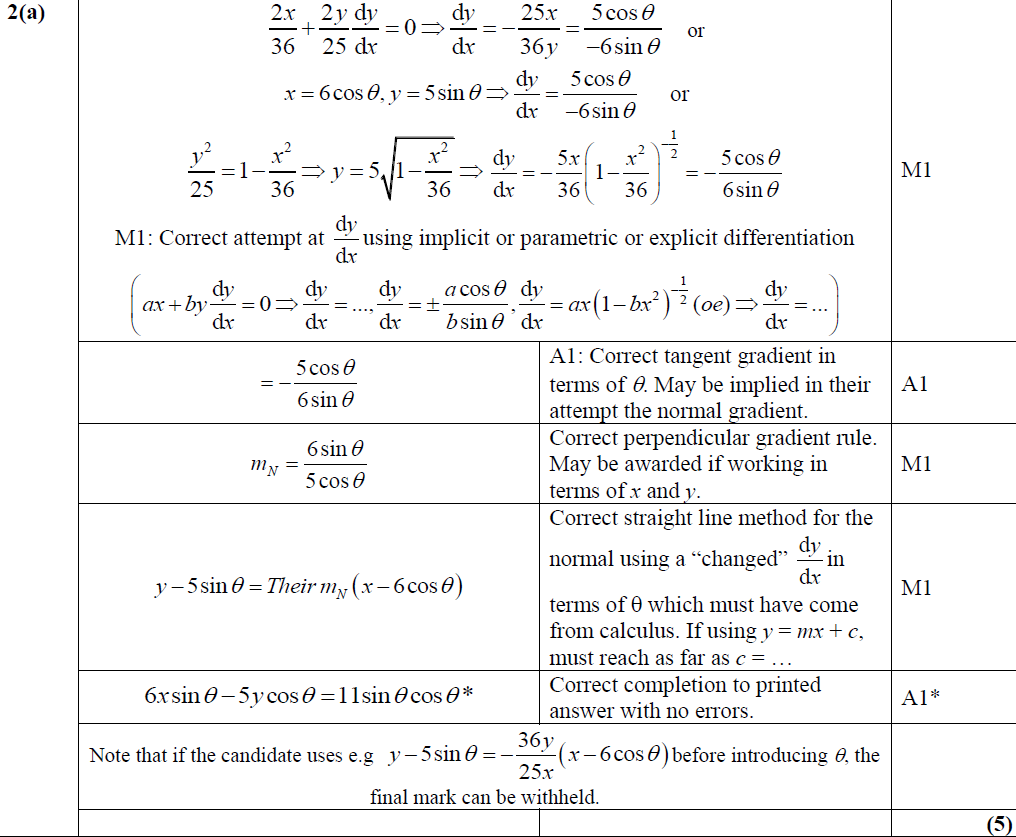 A
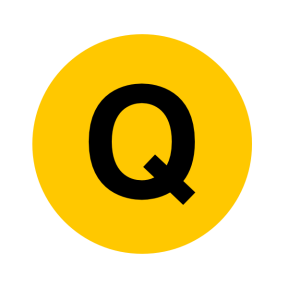 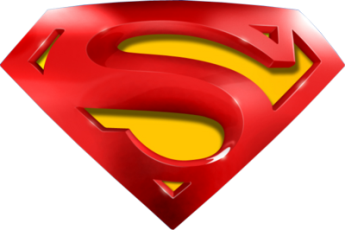 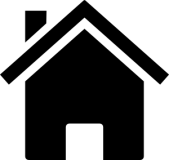 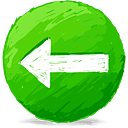 June 2017
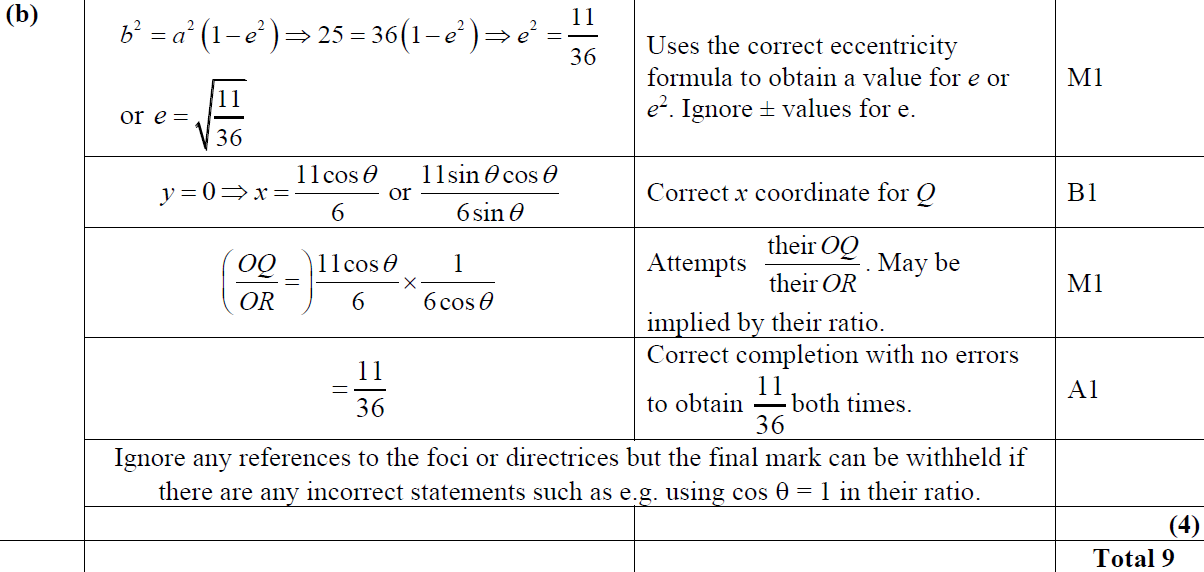 B
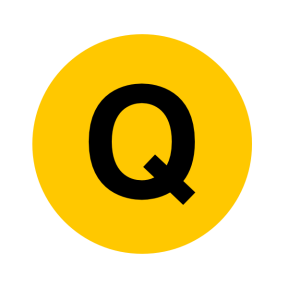 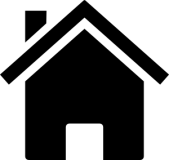 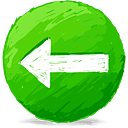 June 2018
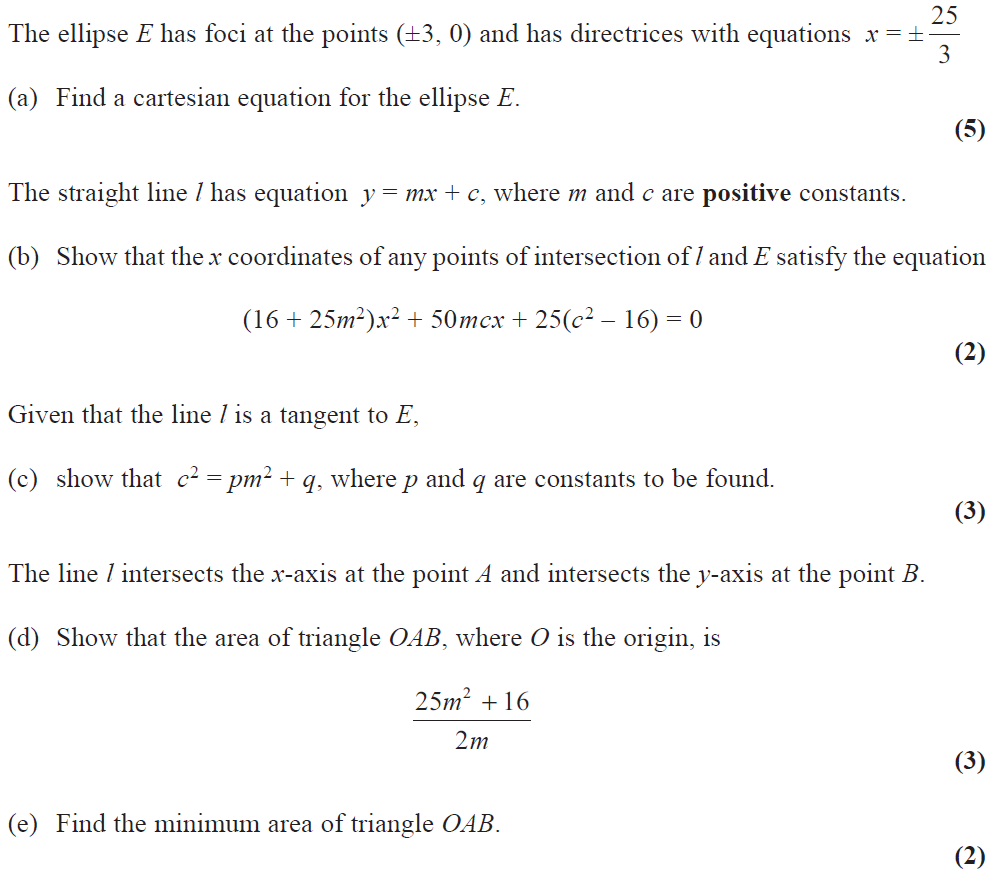 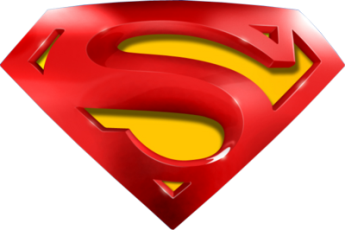 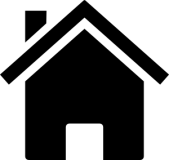 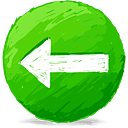 June 2018
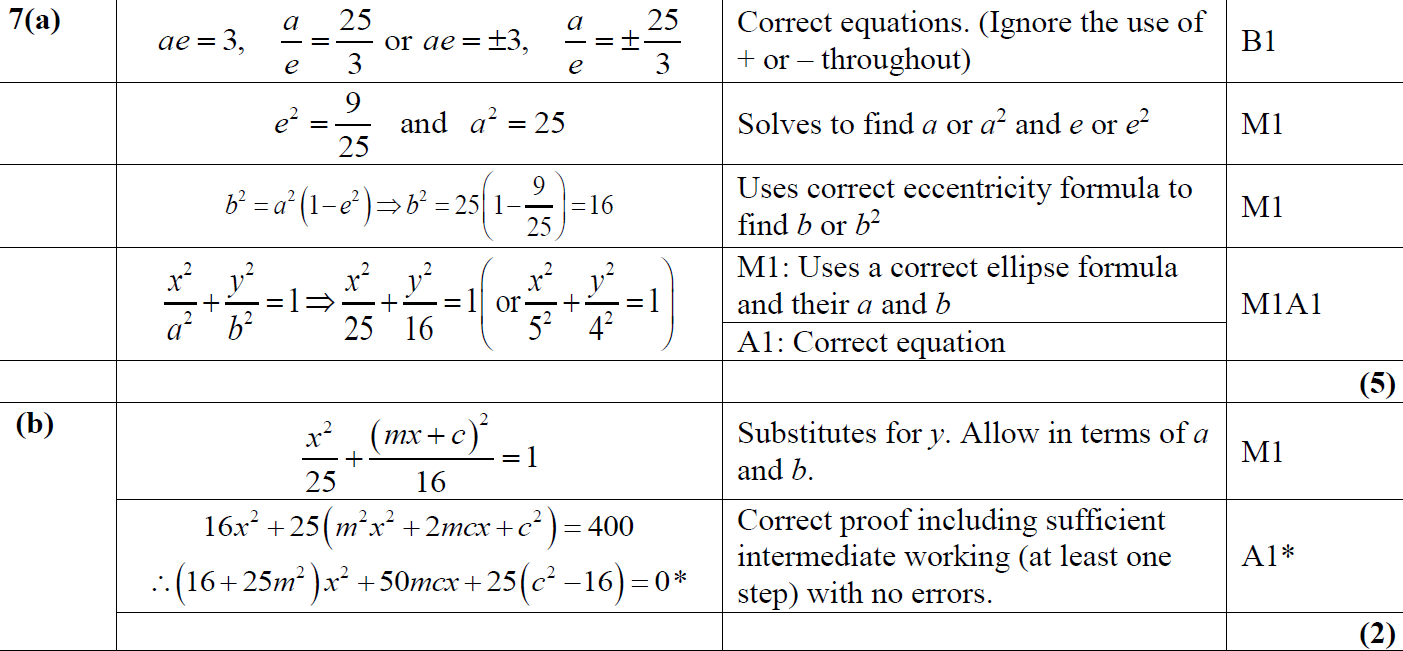 A
B
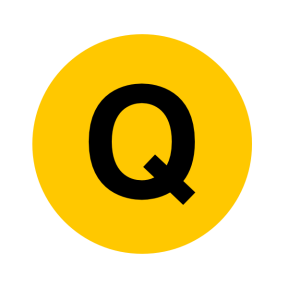 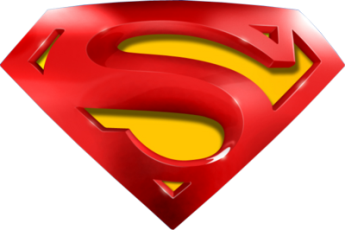 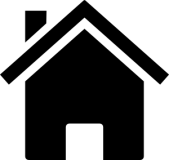 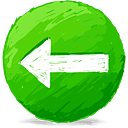 June 2018
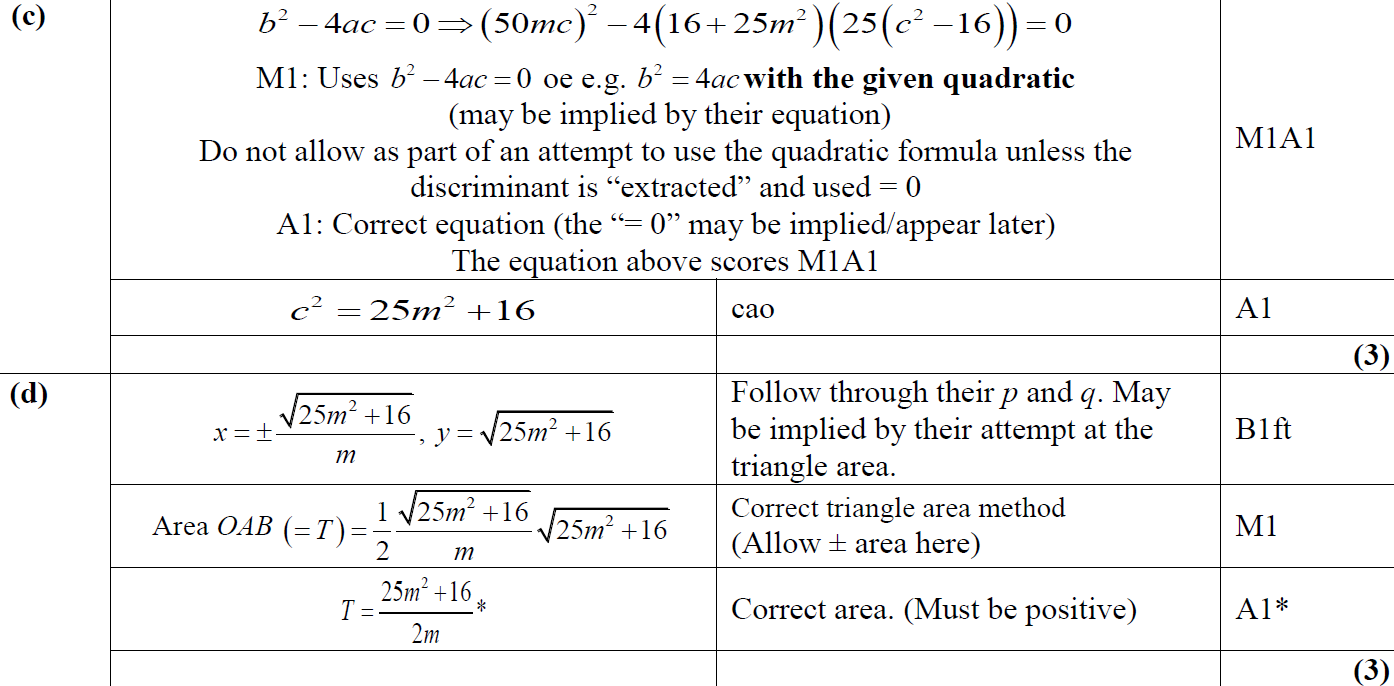 C
D
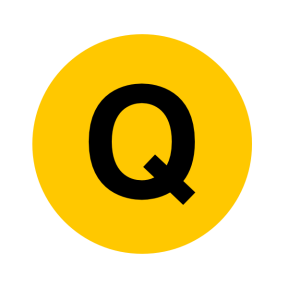 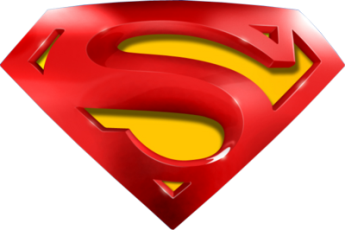 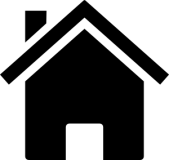 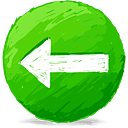 June 2018
D Alternative
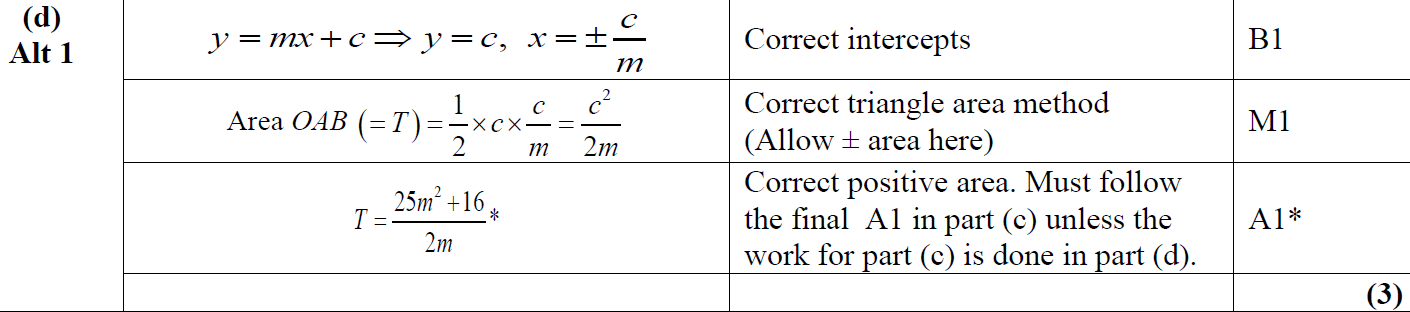 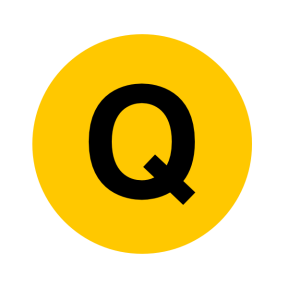 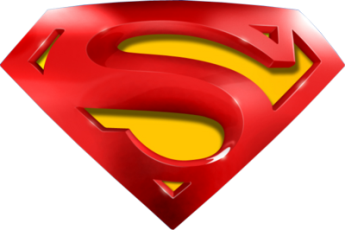 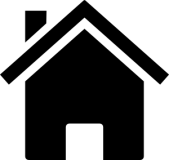 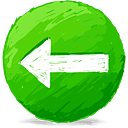 June 2018
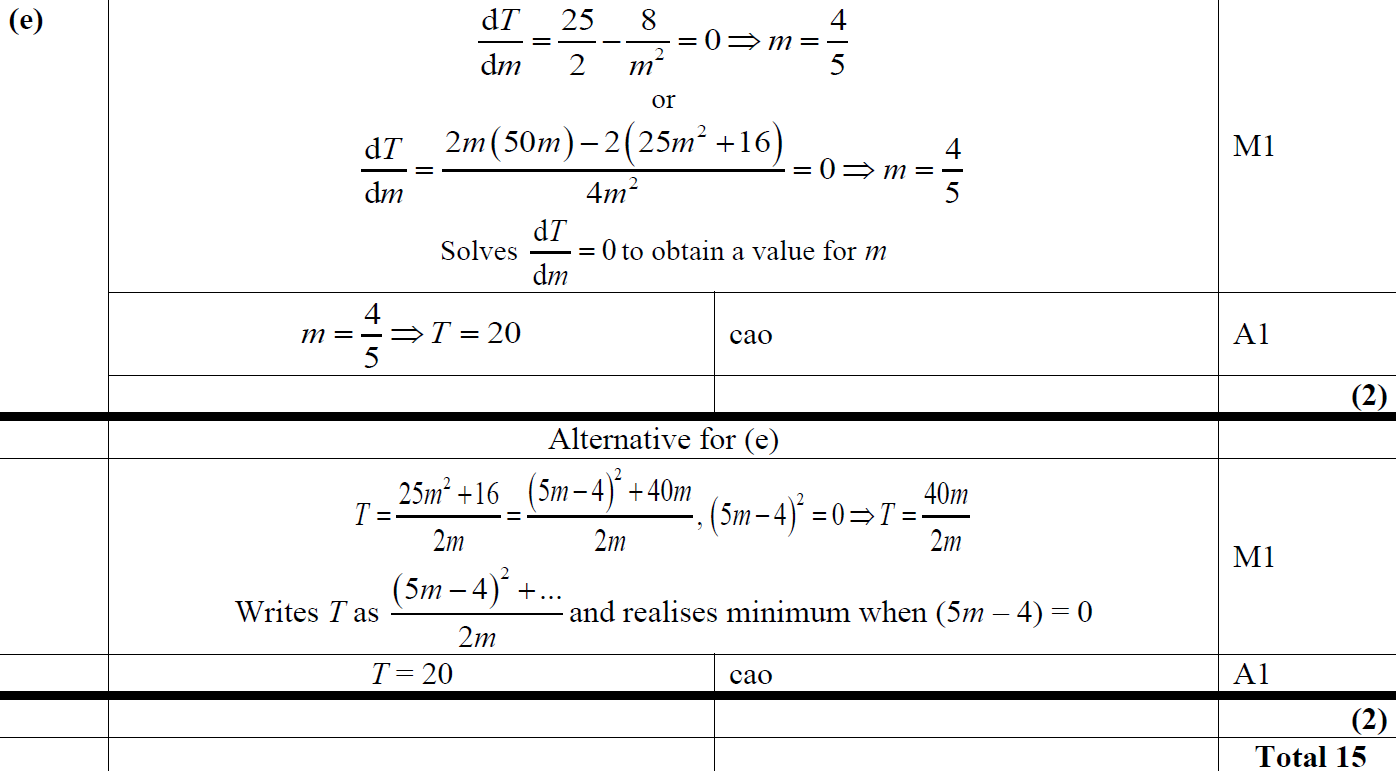 E
E Alternative
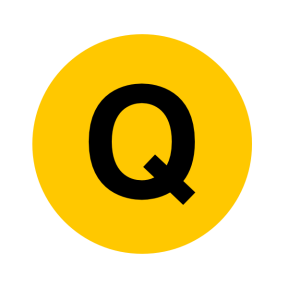 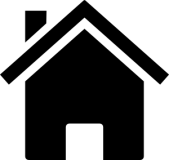 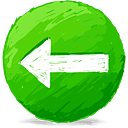 June 2019
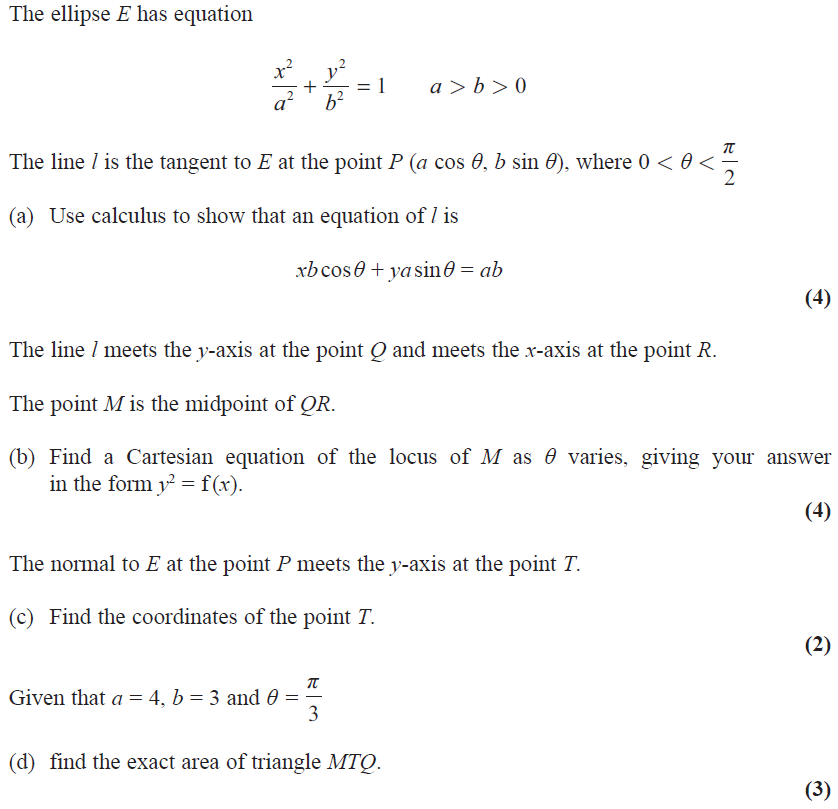 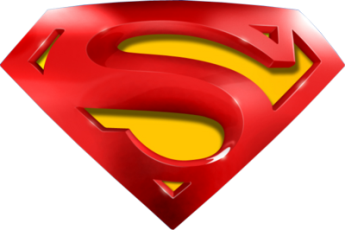 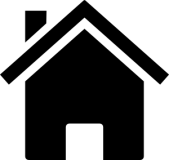 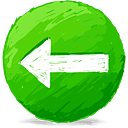 June 2019
A
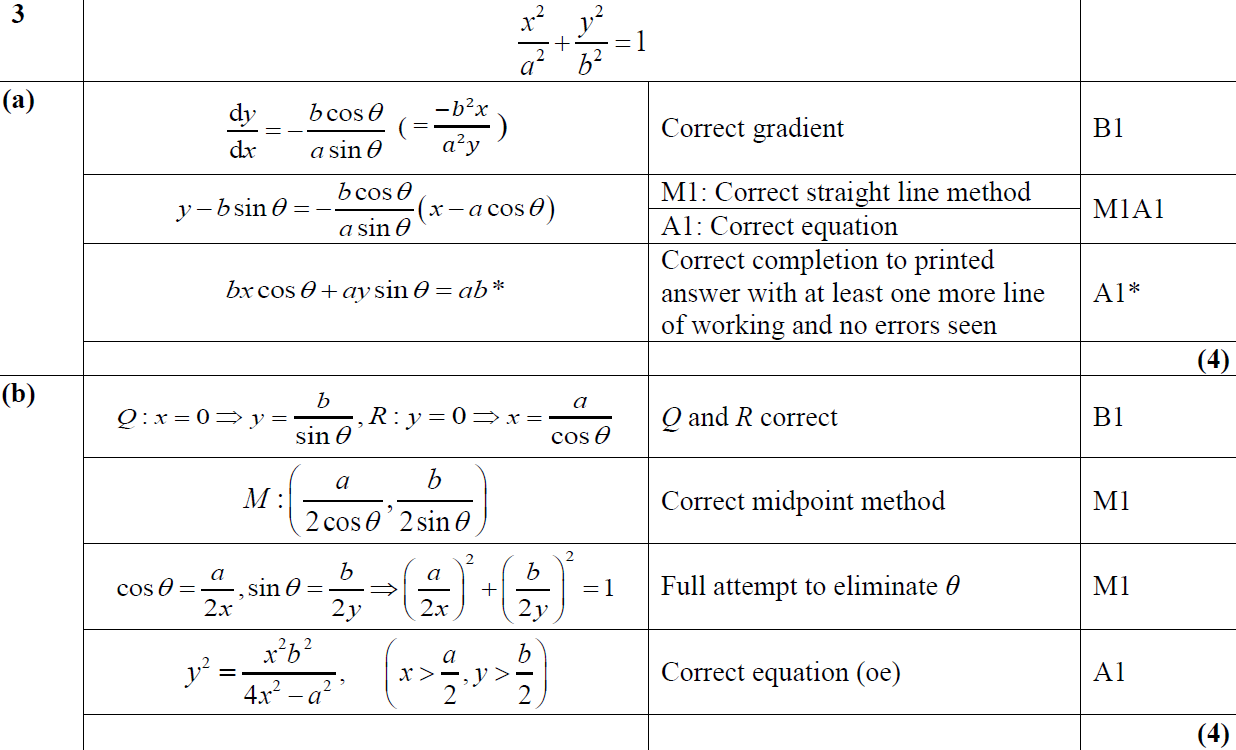 B
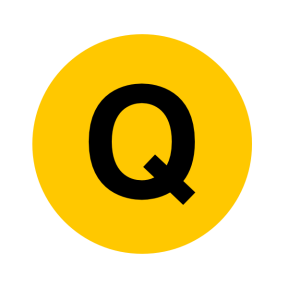 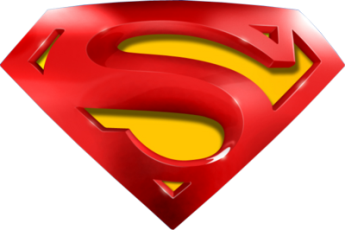 A notes
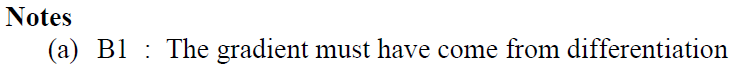 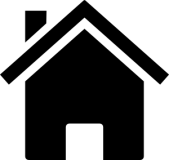 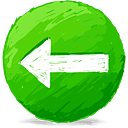 June 2019
C
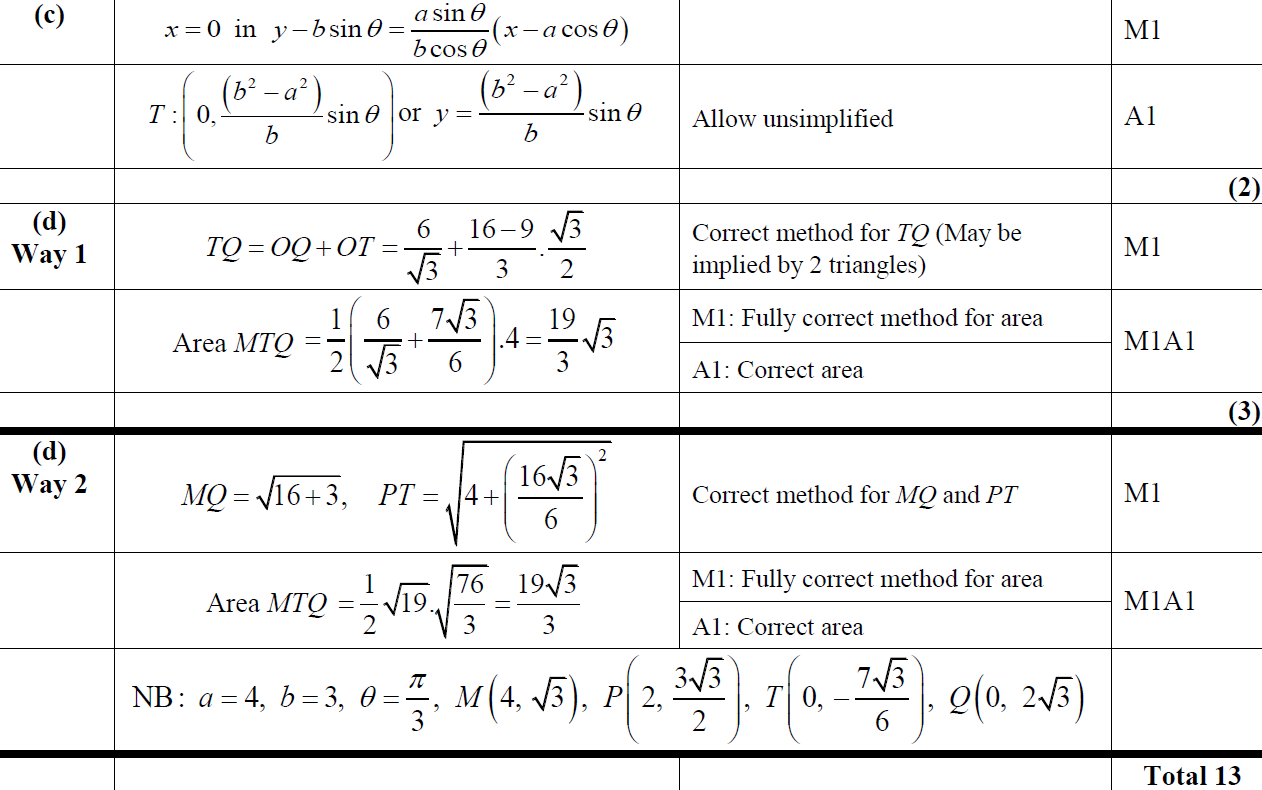 D
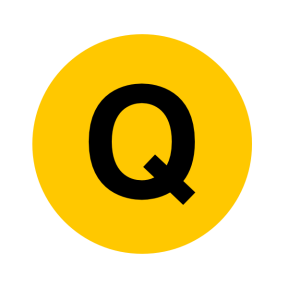 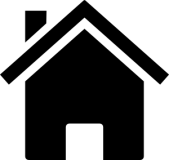 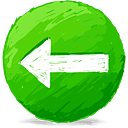 Old Spec Q’s
Conic Sections
SAM (i)
SAM
2018
SAM (ii)
2019 (i)
2019
2019 (ii)
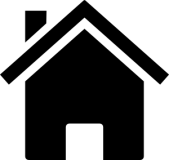 SAM
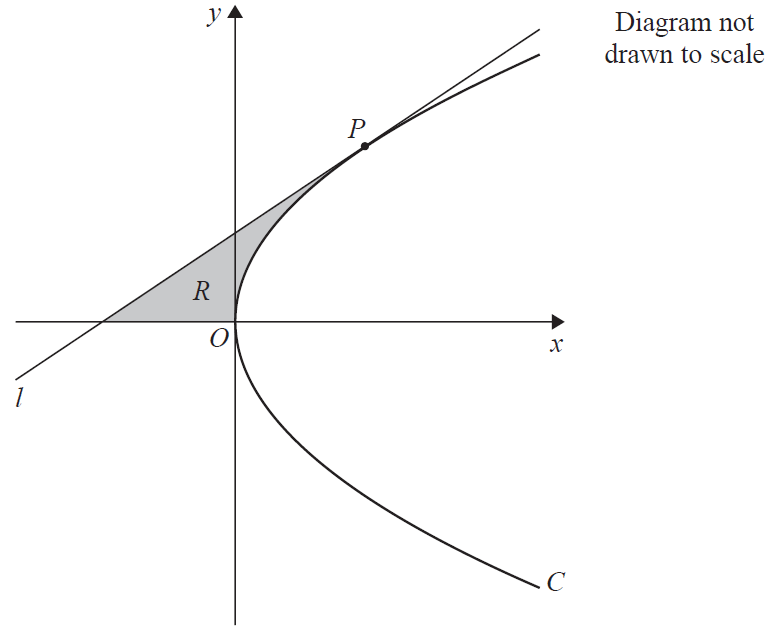 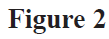 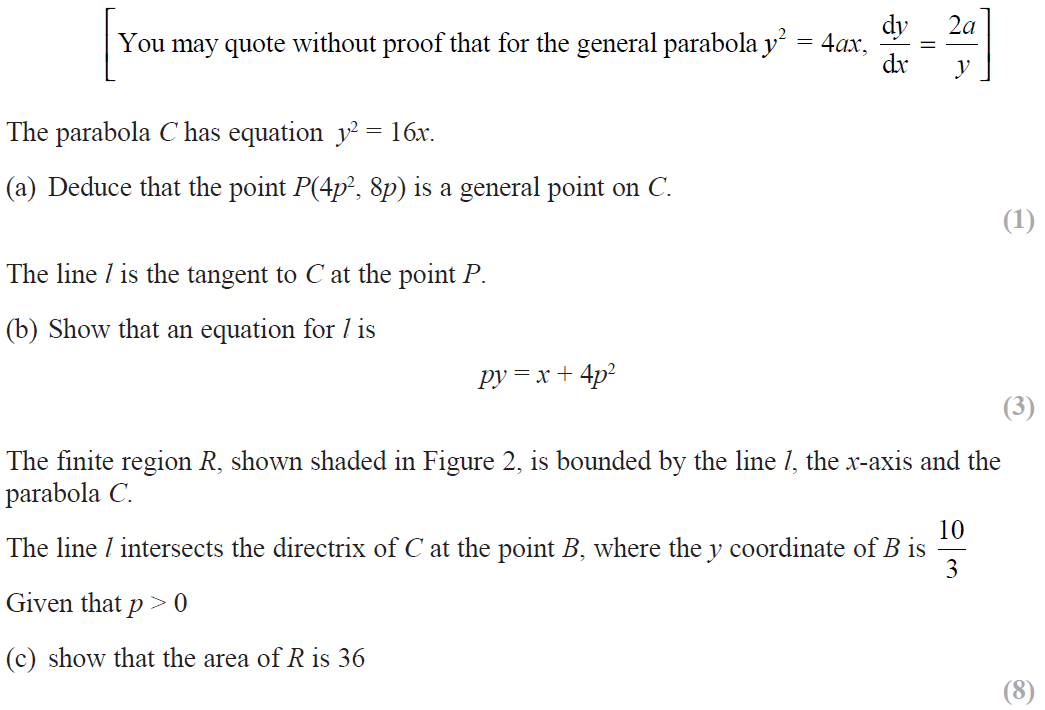 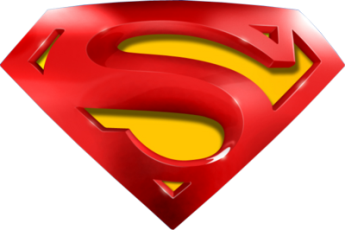 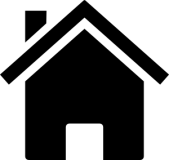 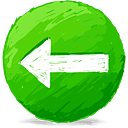 SAM
A
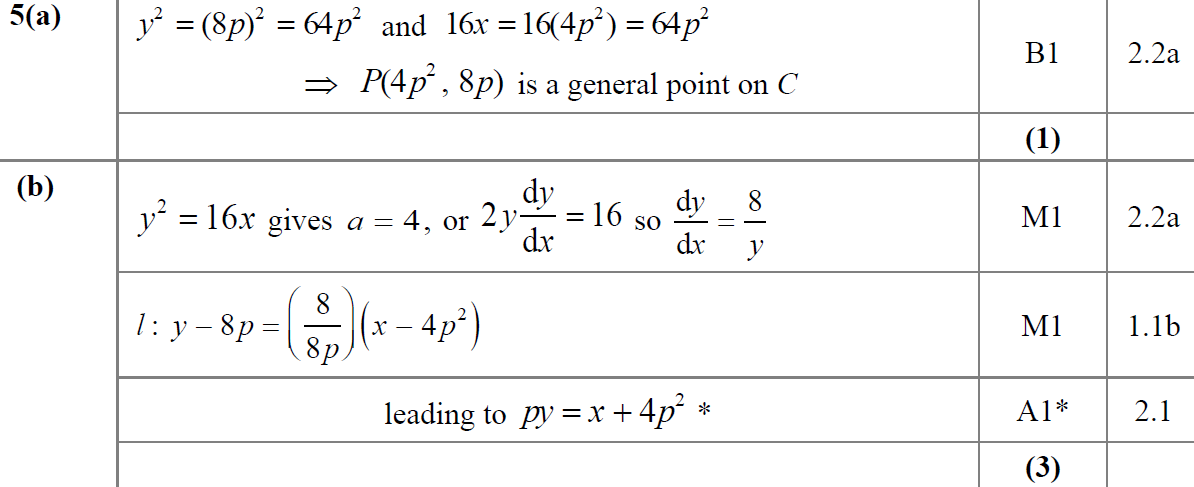 B
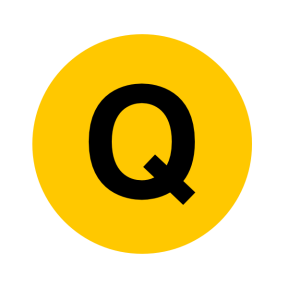 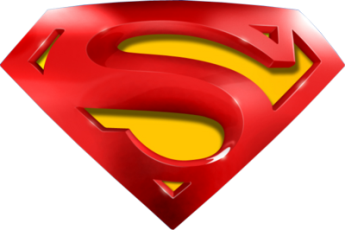 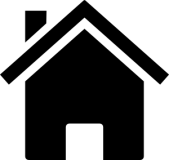 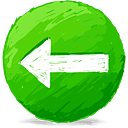 SAM
C
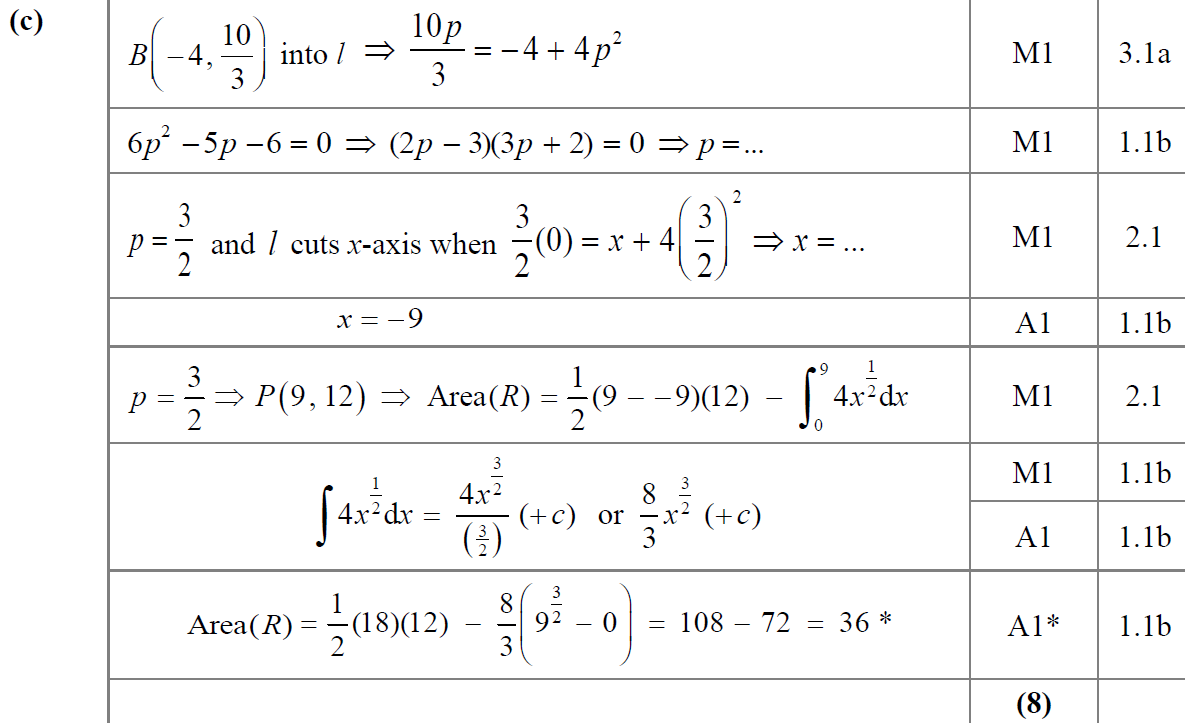 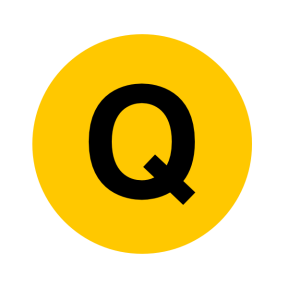 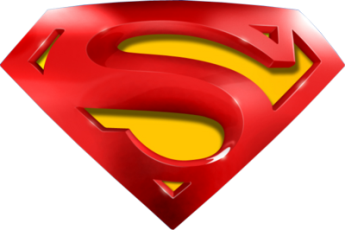 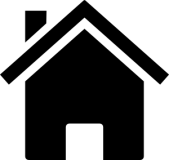 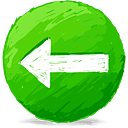 SAM
C Alternative 1
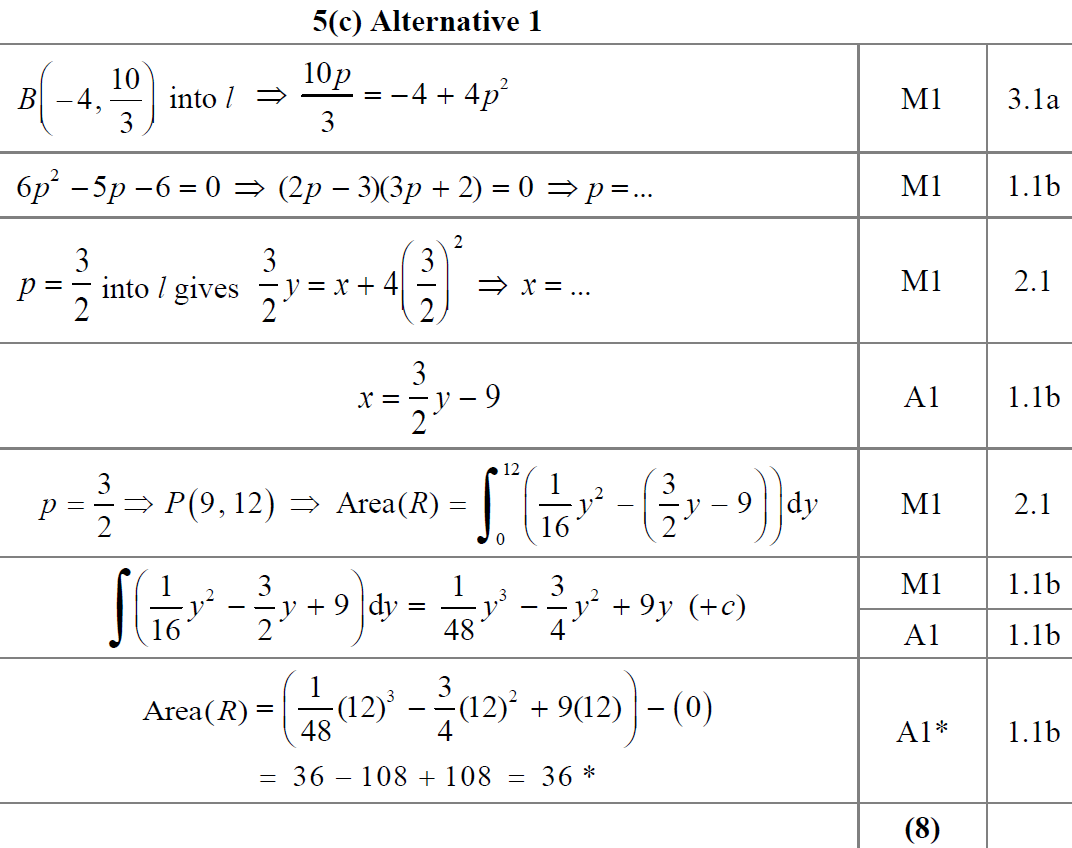 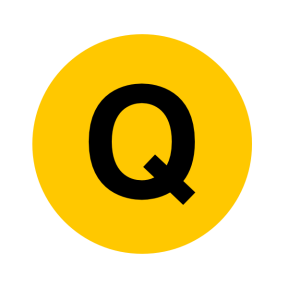 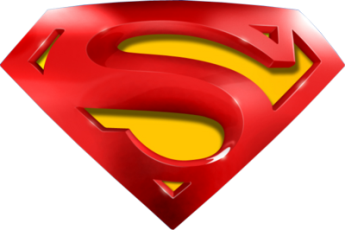 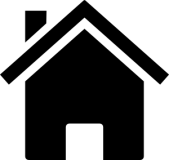 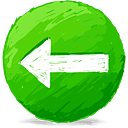 SAM
C Alternative 2
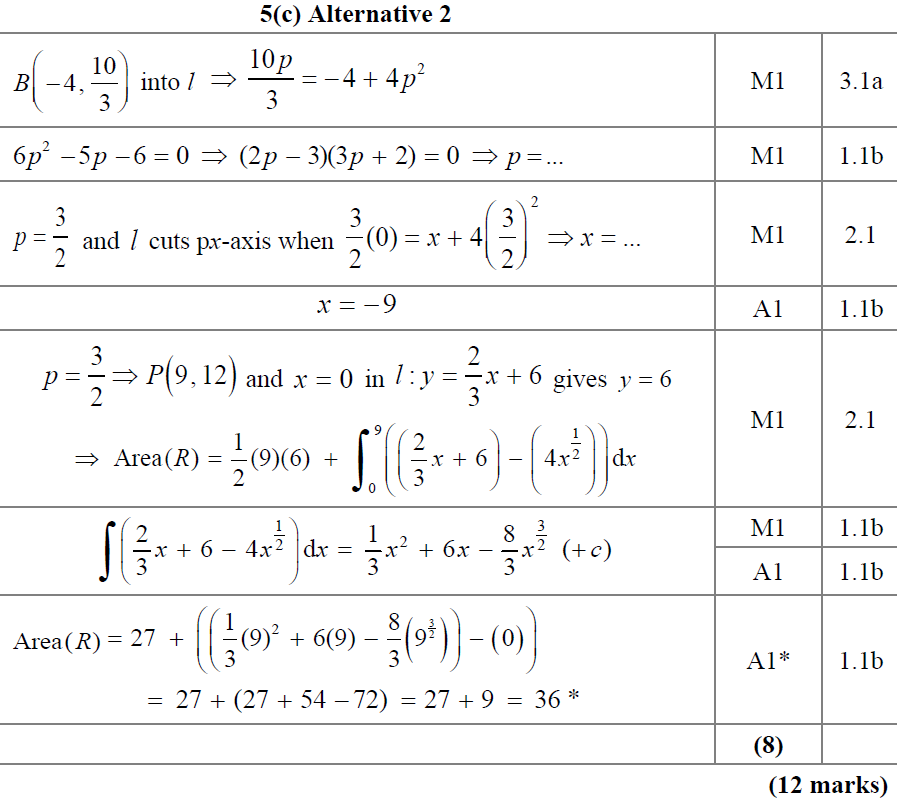 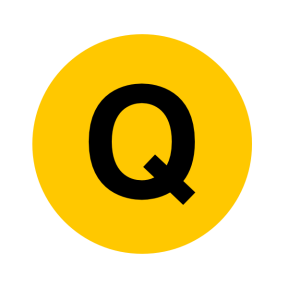 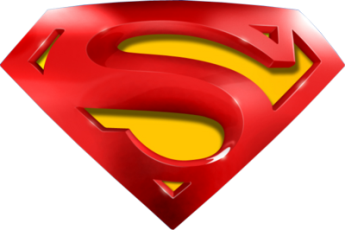 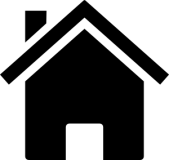 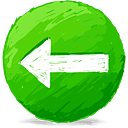 SAM
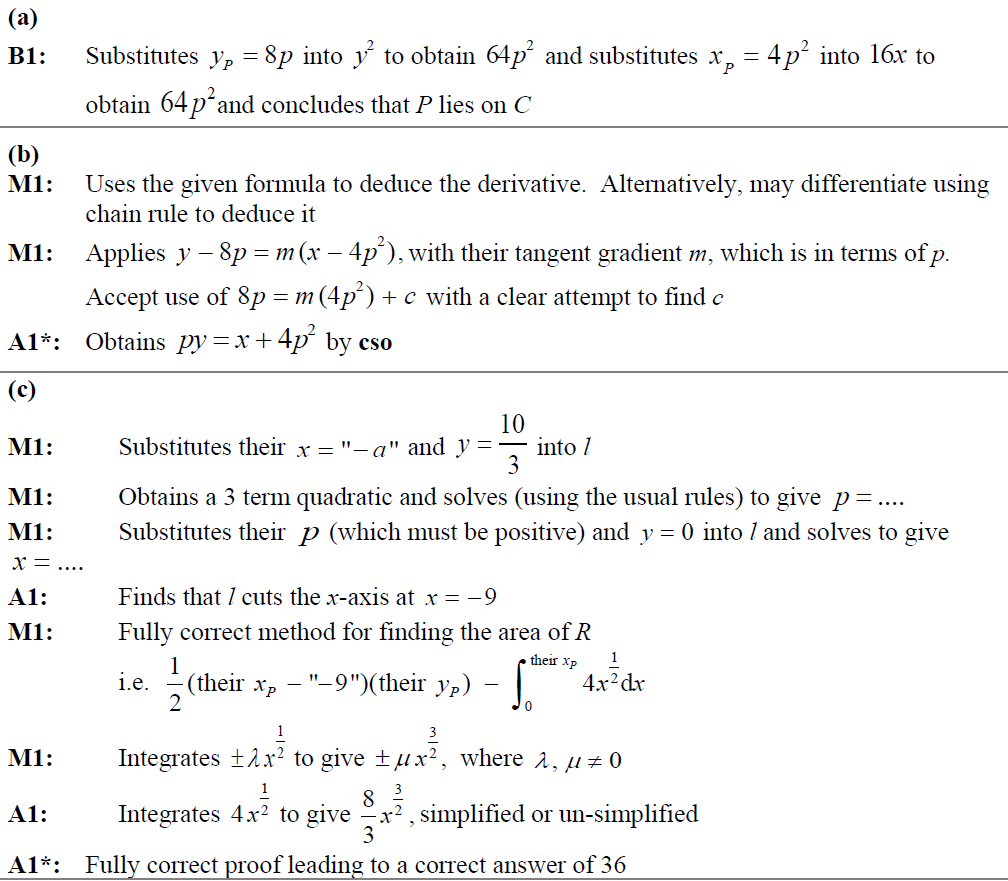 A notes
B notes
C notes
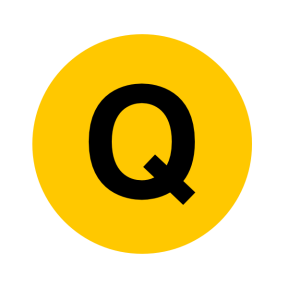 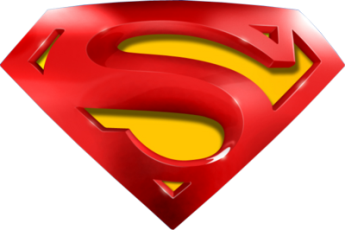 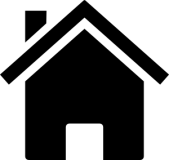 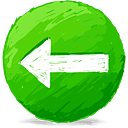 SAM
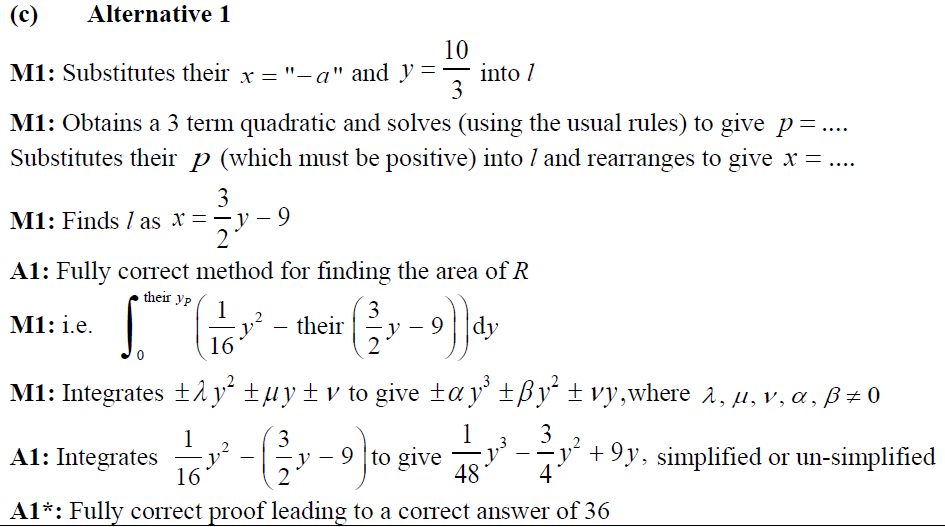 C Alternative 1 notes
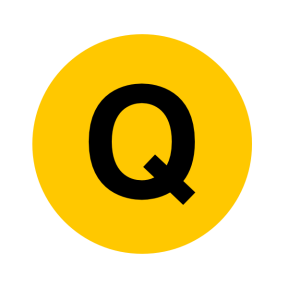 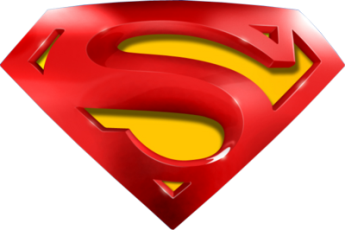 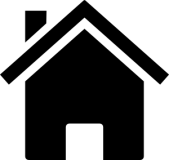 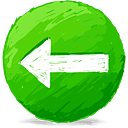 SAM
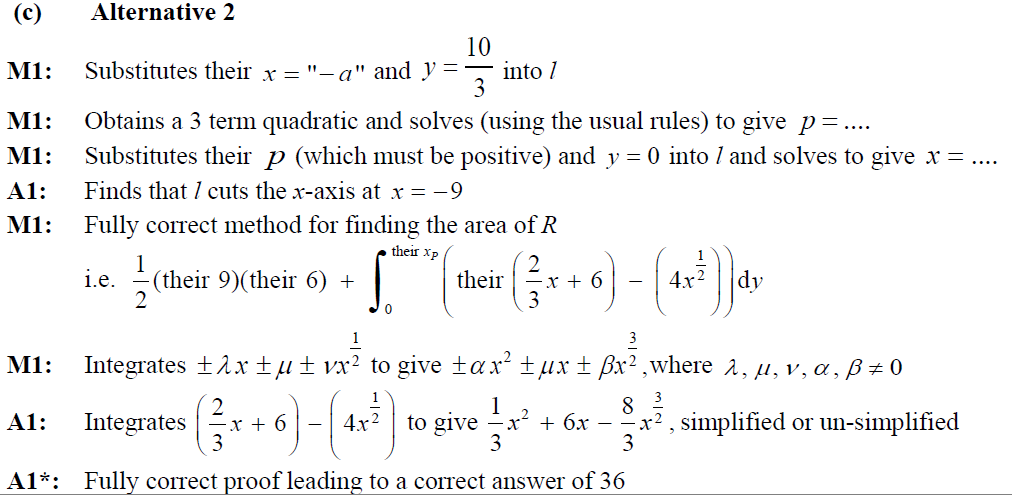 C Alternative 2 notes
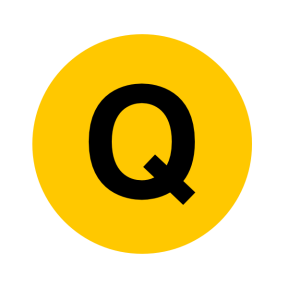 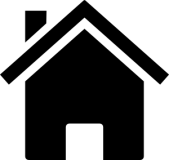 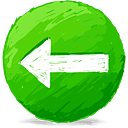 2018
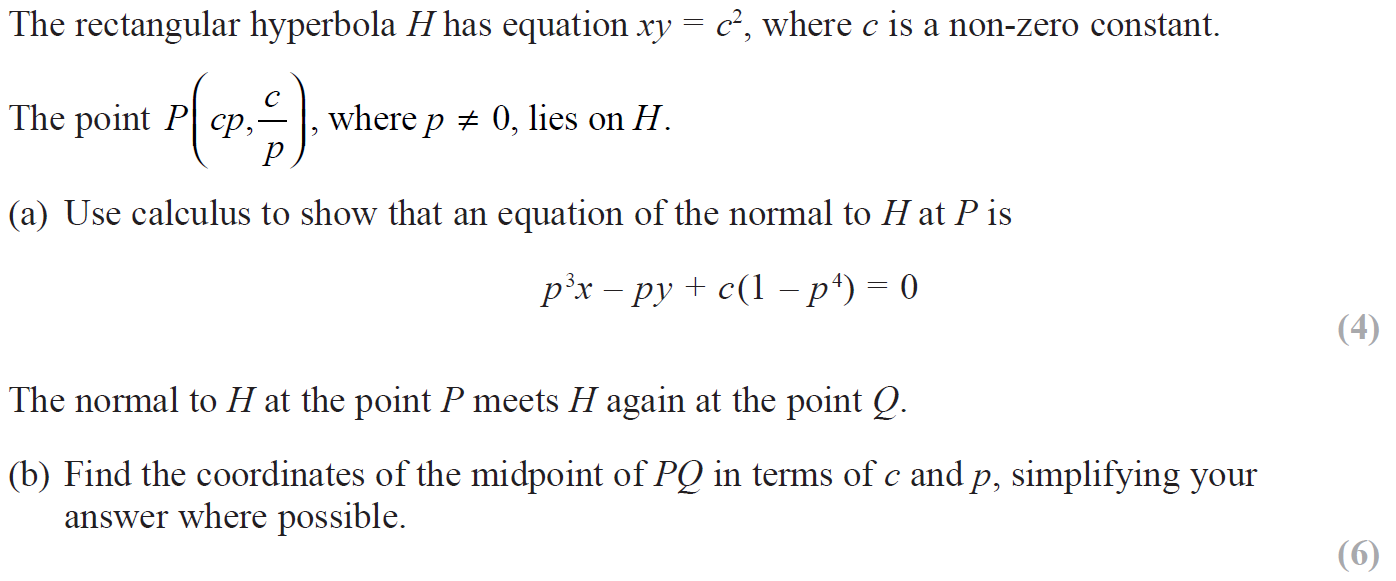 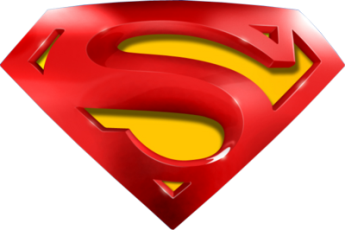 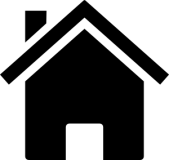 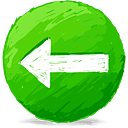 2018
A
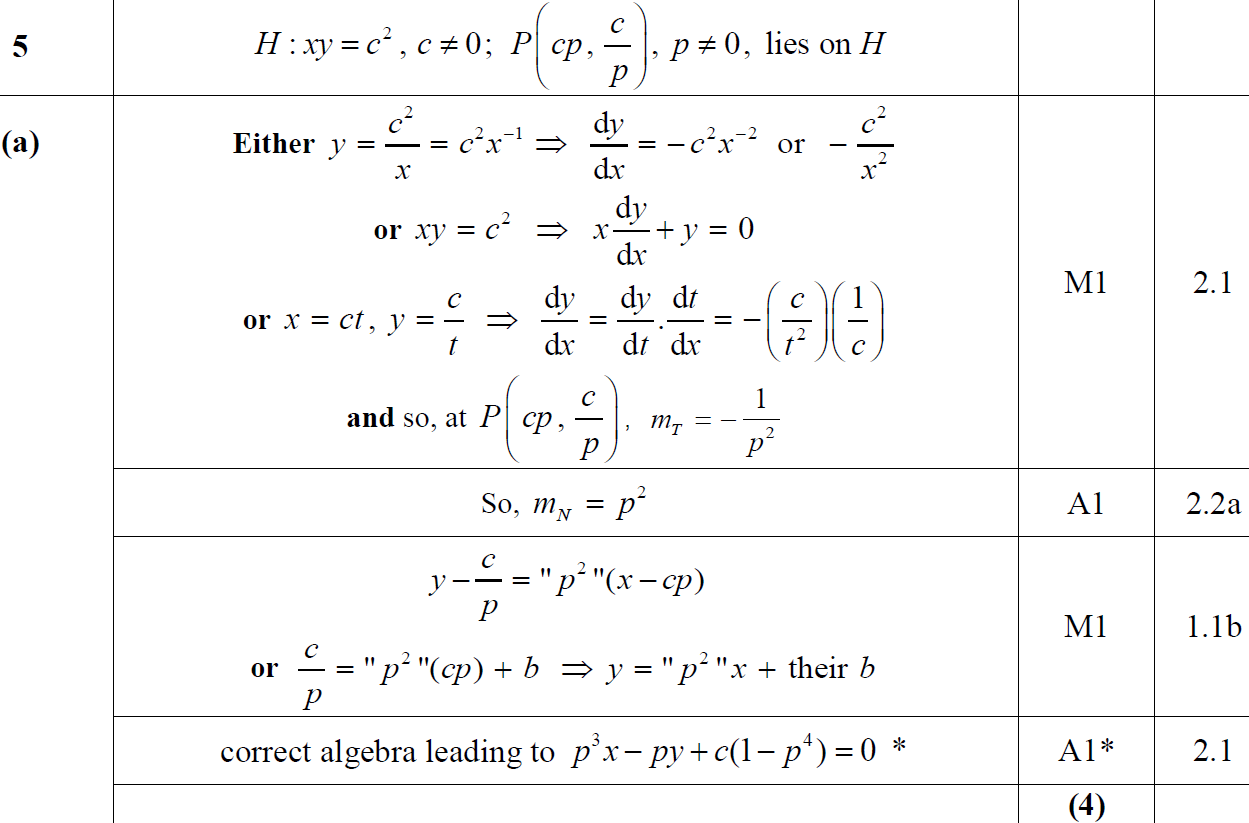 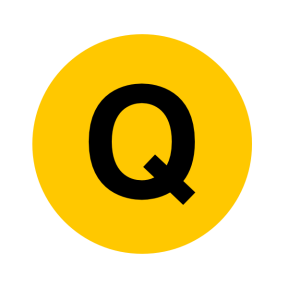 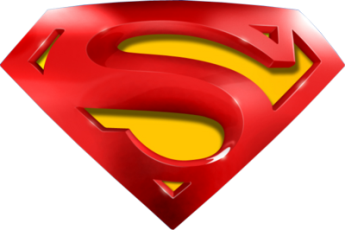 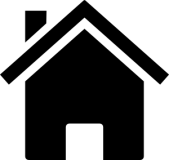 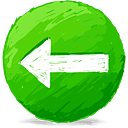 2018
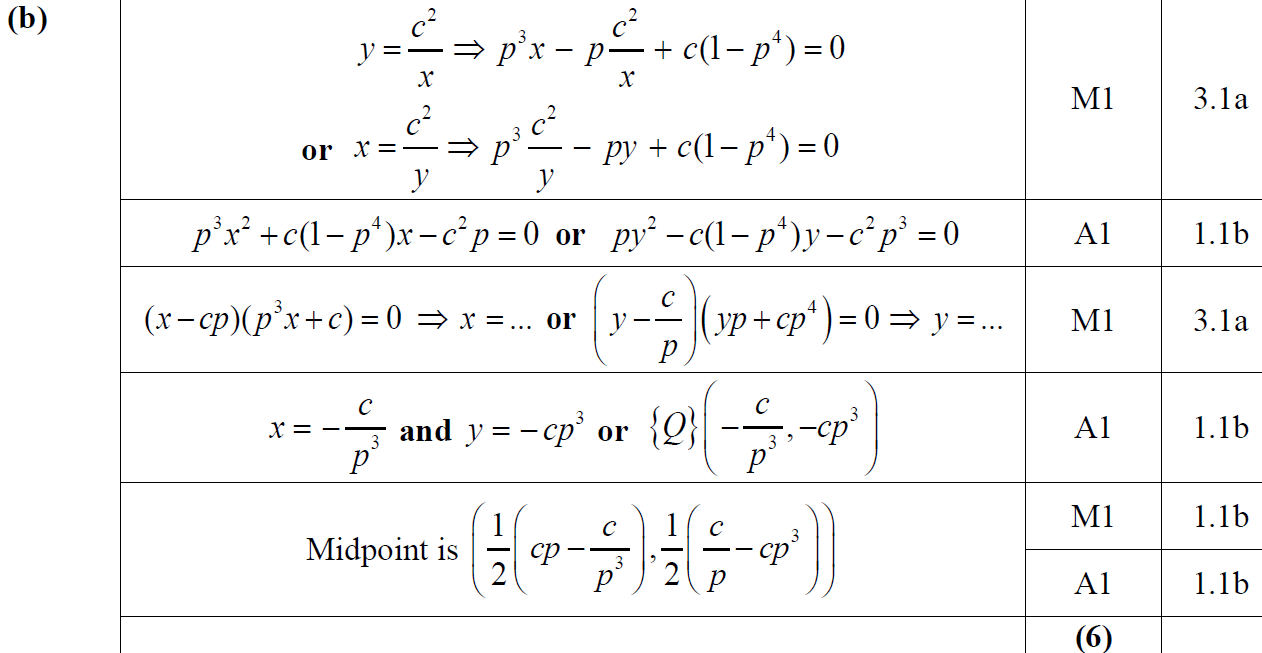 B
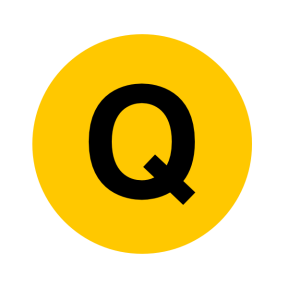 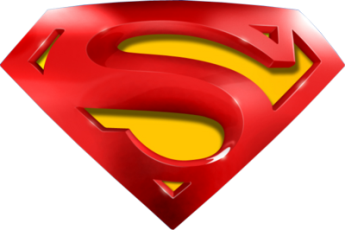 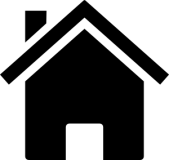 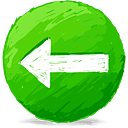 2018
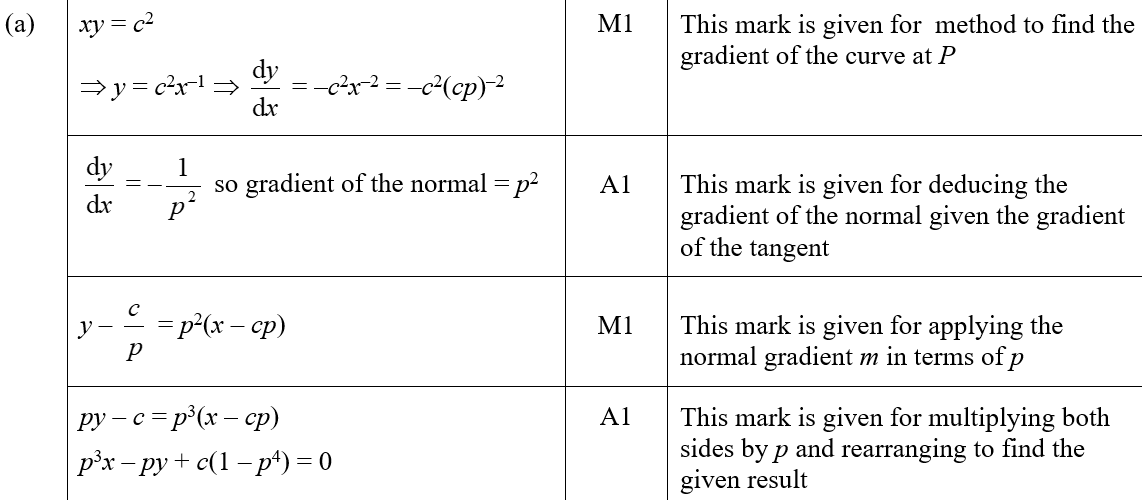 A (SF)
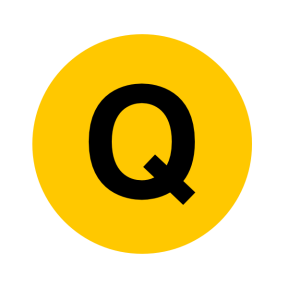 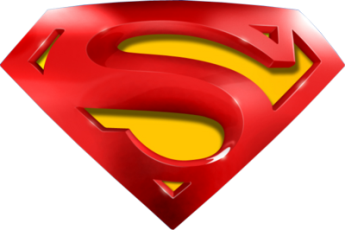 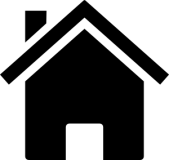 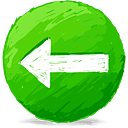 2018
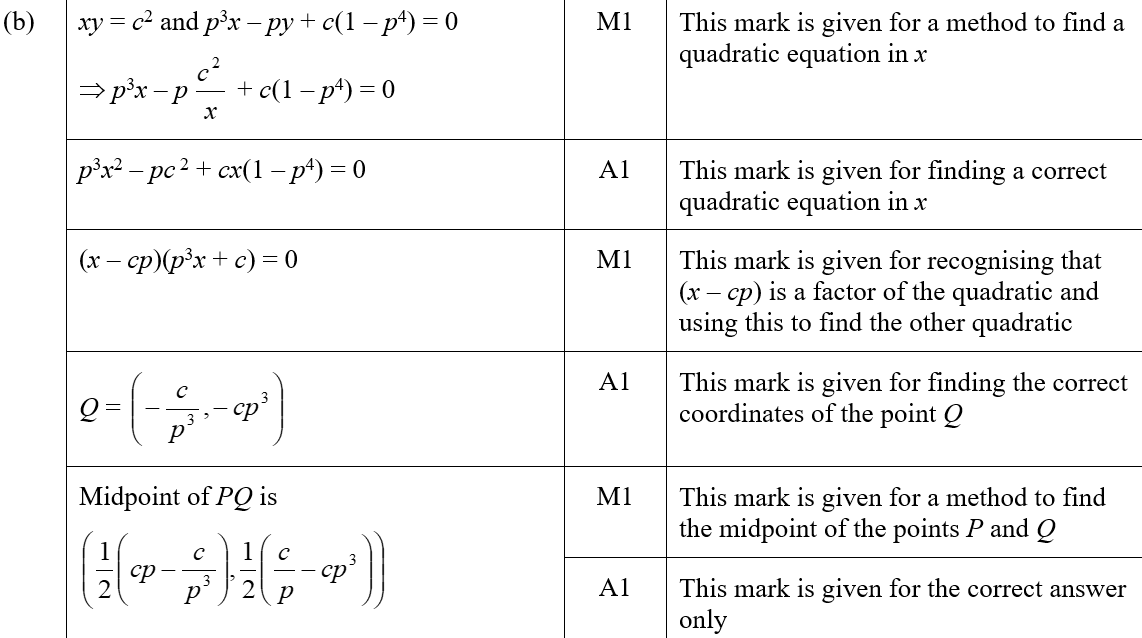 B (SF)
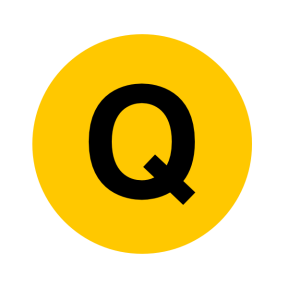 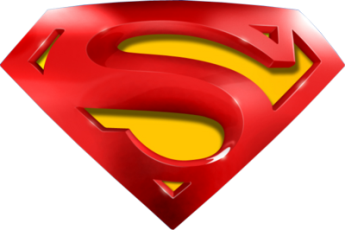 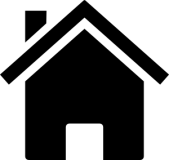 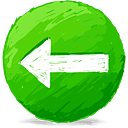 2018
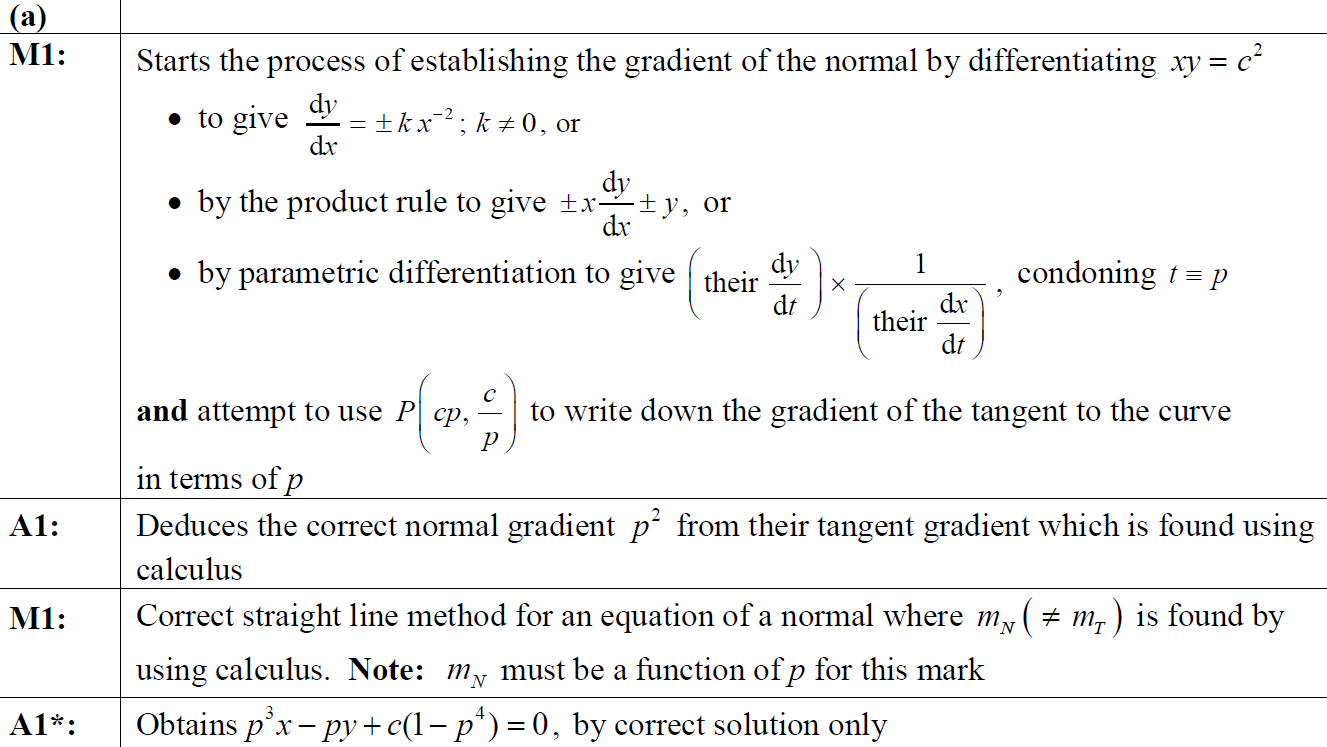 A notes
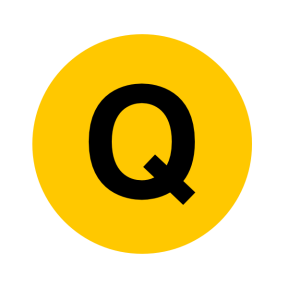 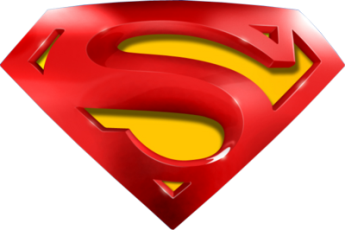 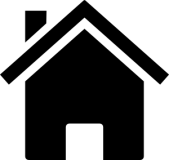 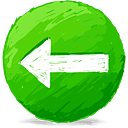 2018
B notes
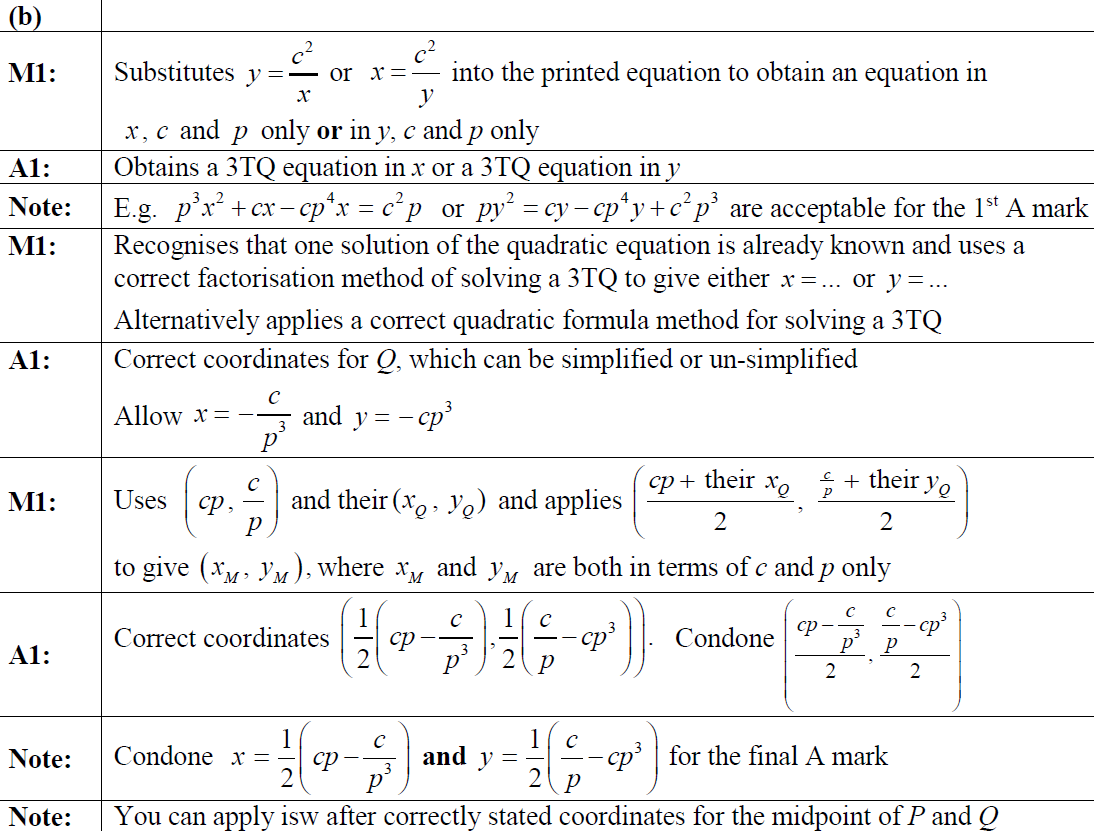 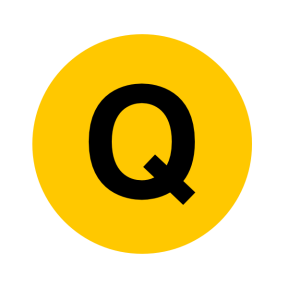 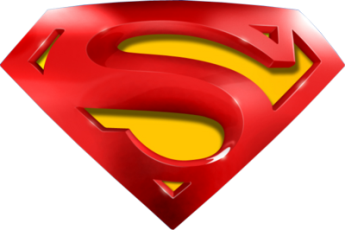 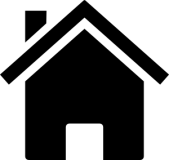 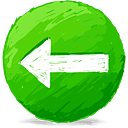 2018
B Alternative
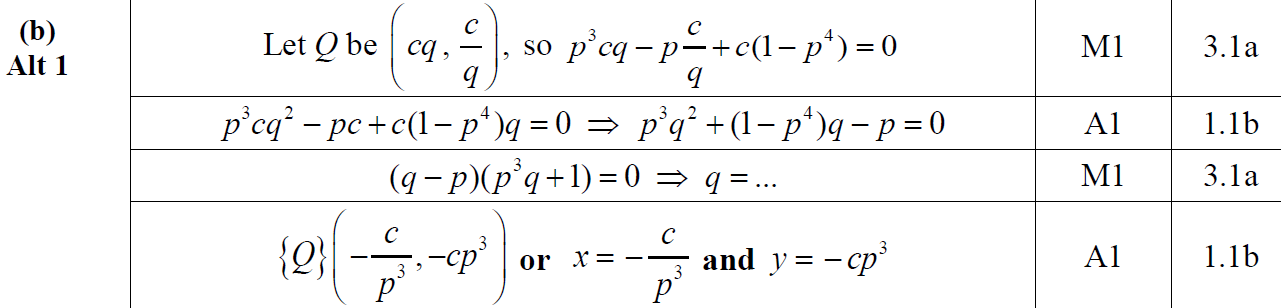 B Alternative notes
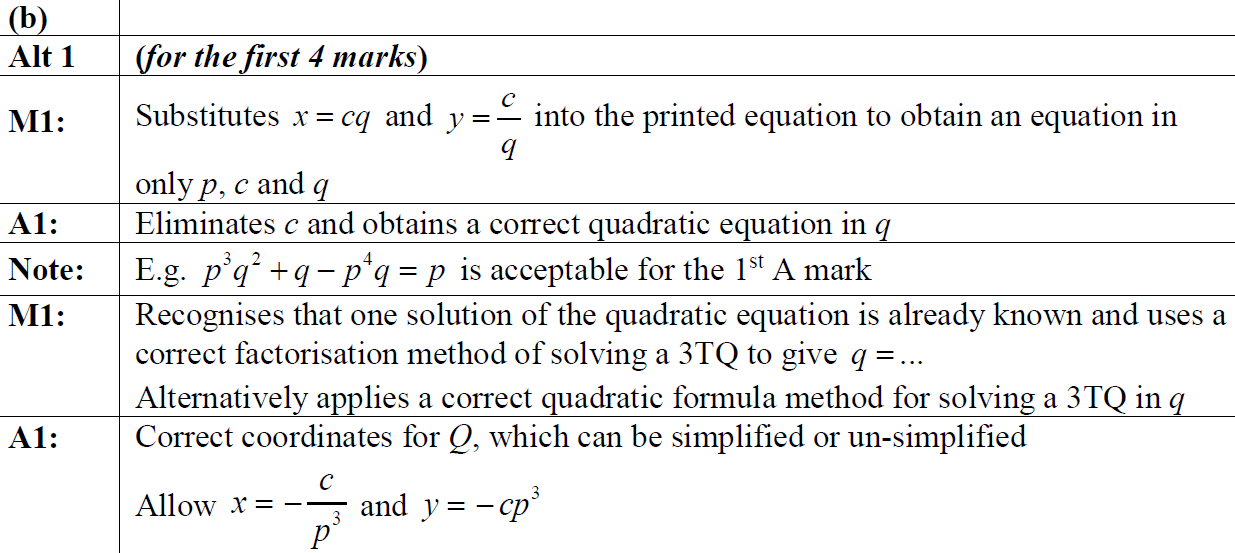 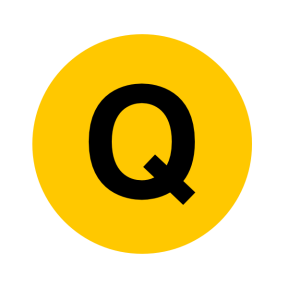 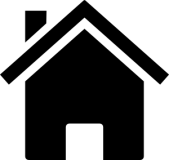 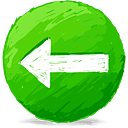 2019
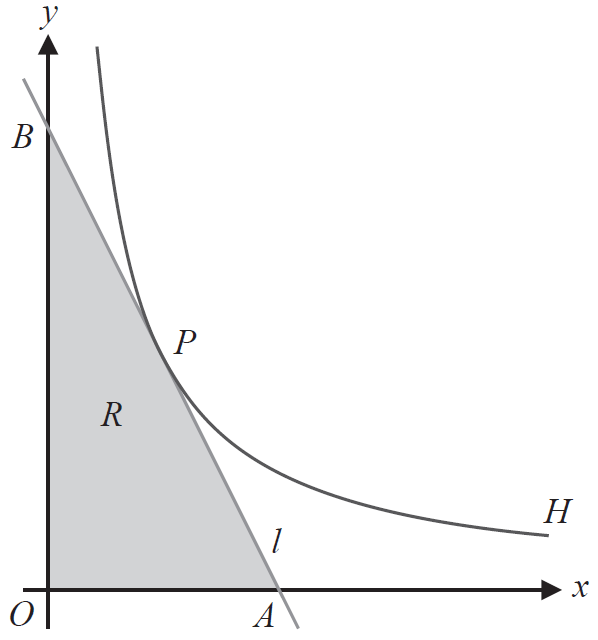 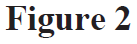 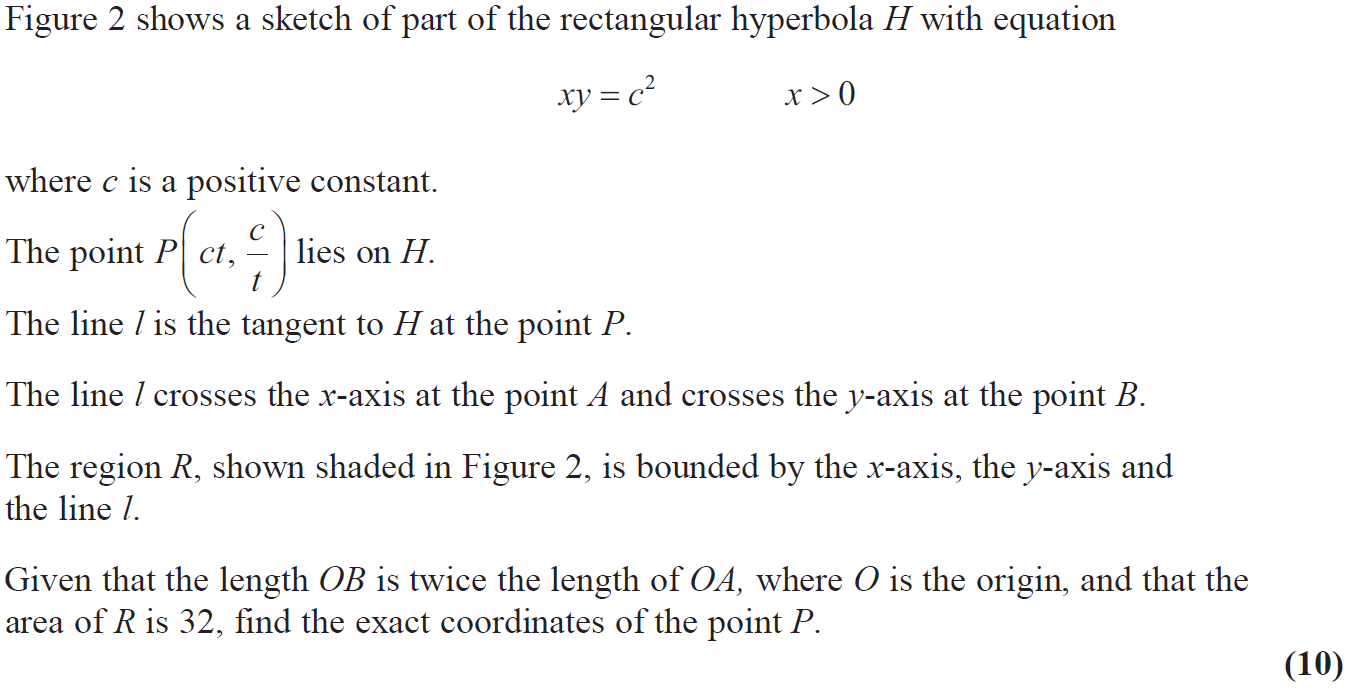 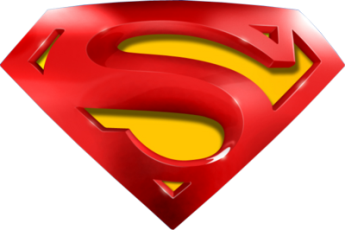 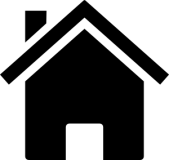 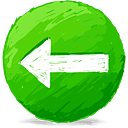 2019
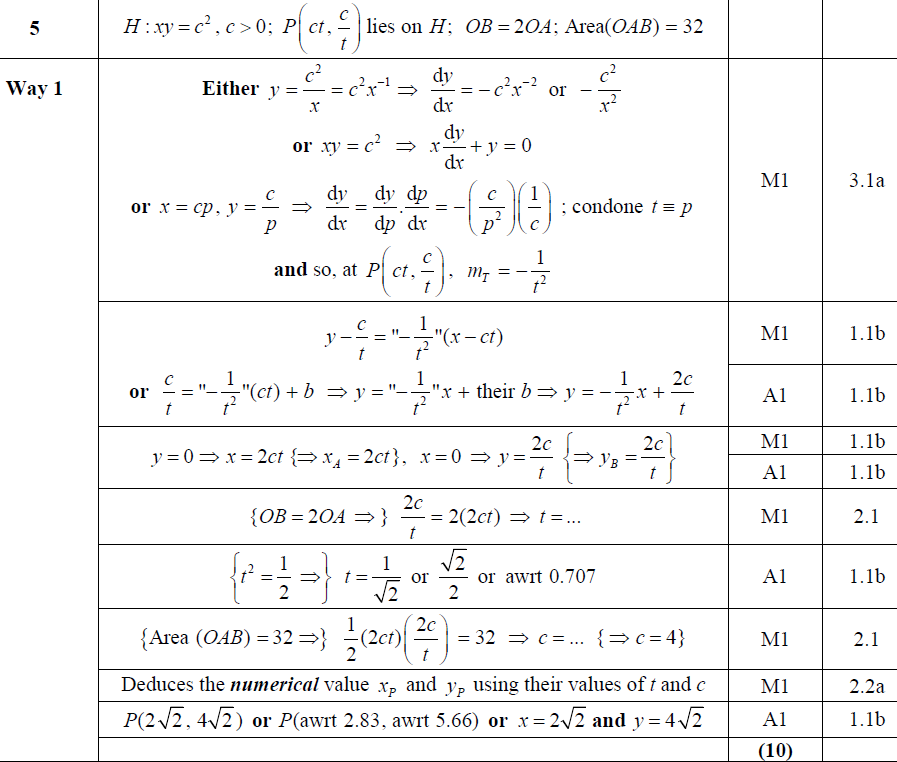 A
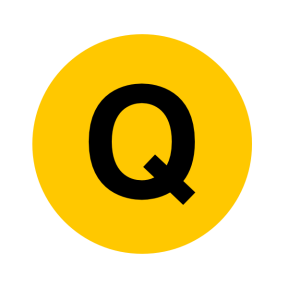 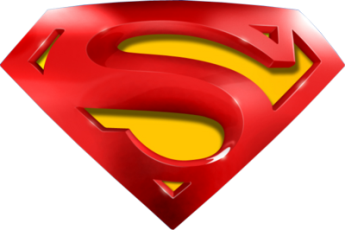 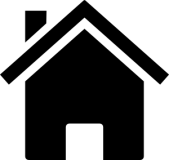 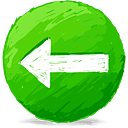 2019
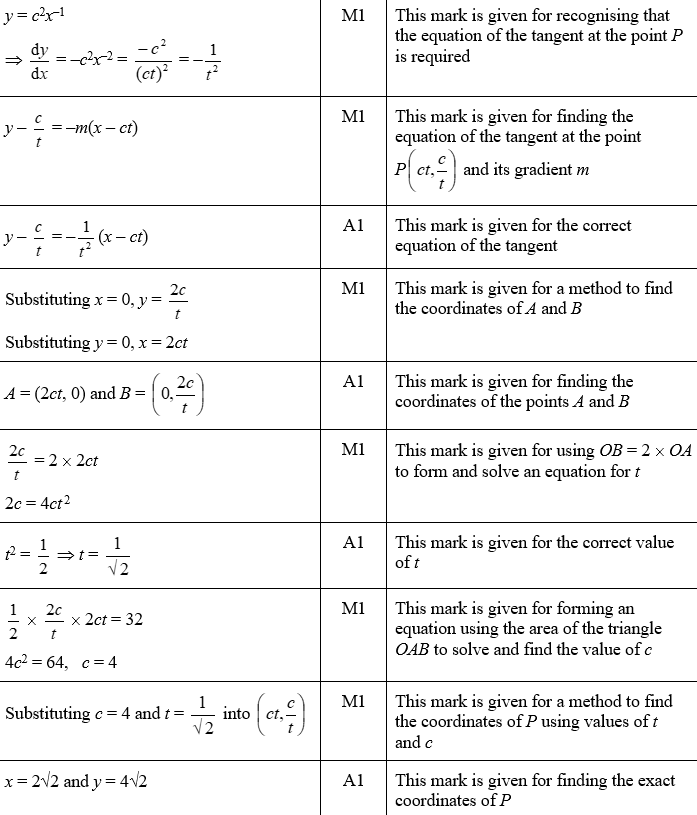 A (SF)
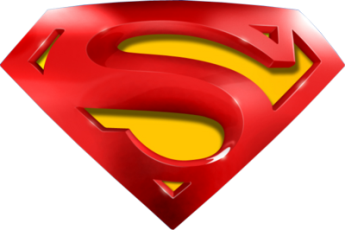 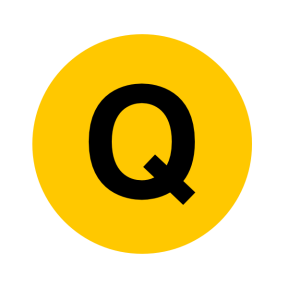 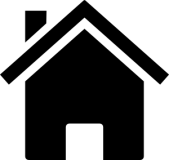 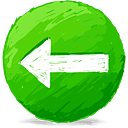 2019
A Alternative 1
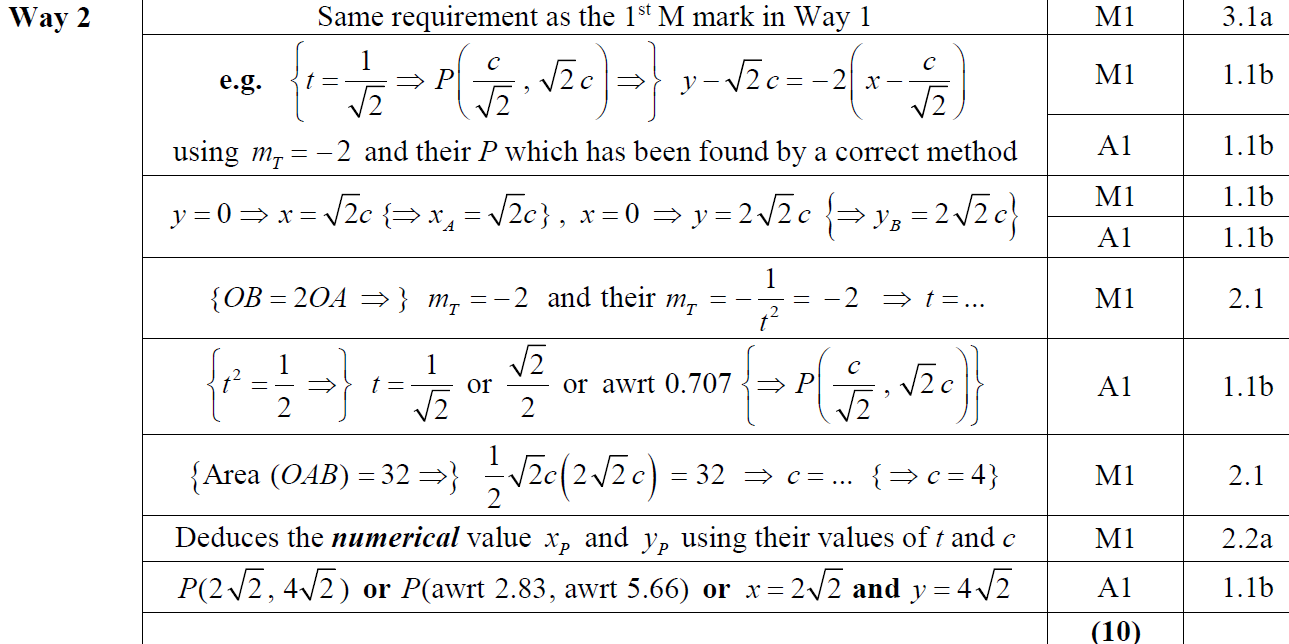 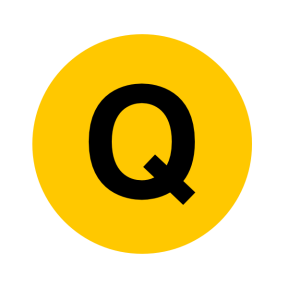 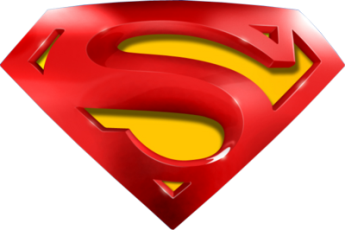 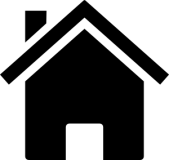 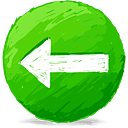 2019
A Alternative 2
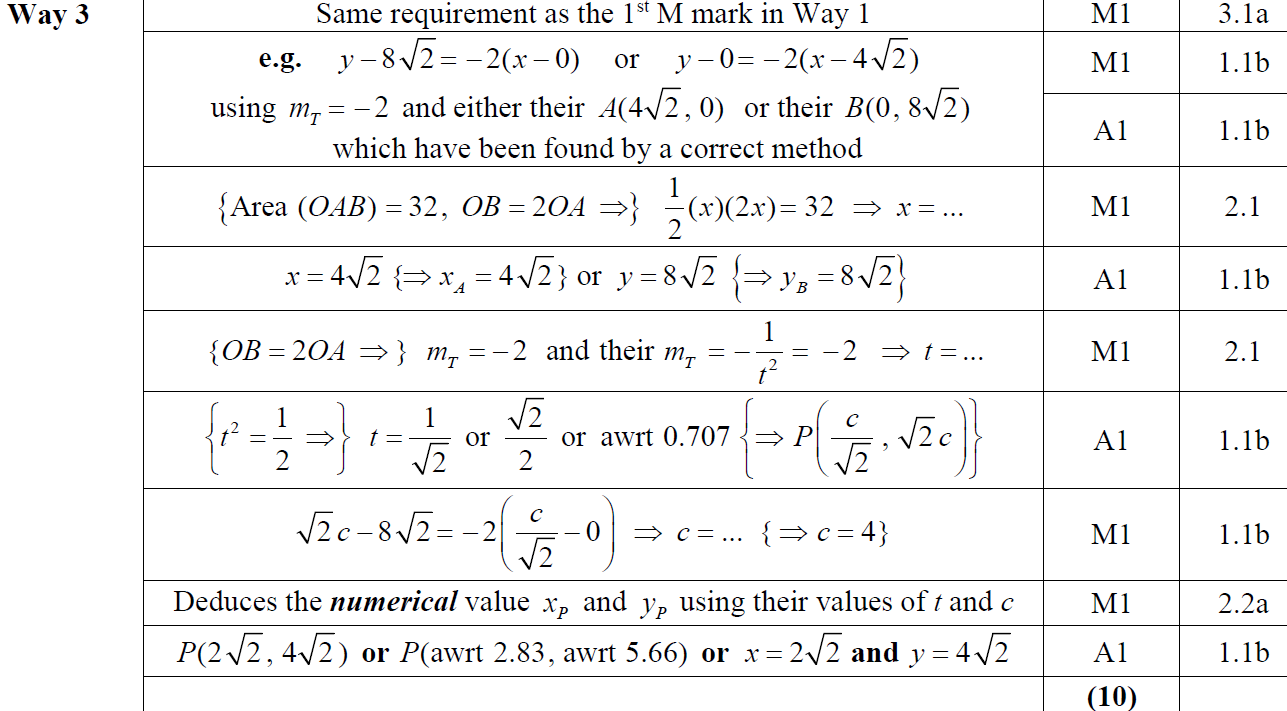 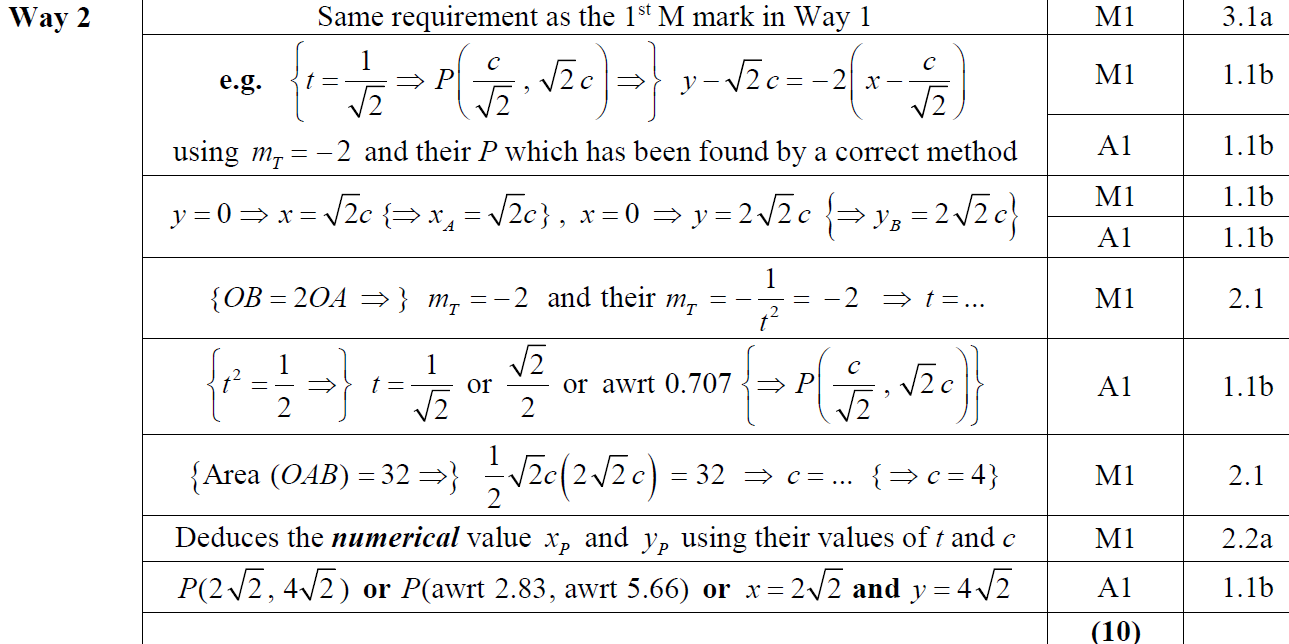 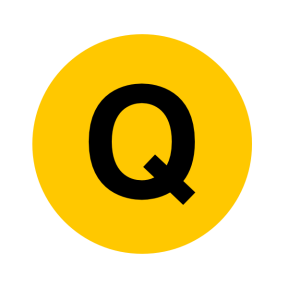 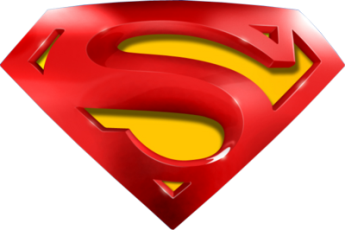 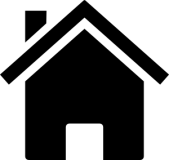 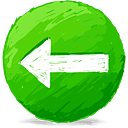 2019
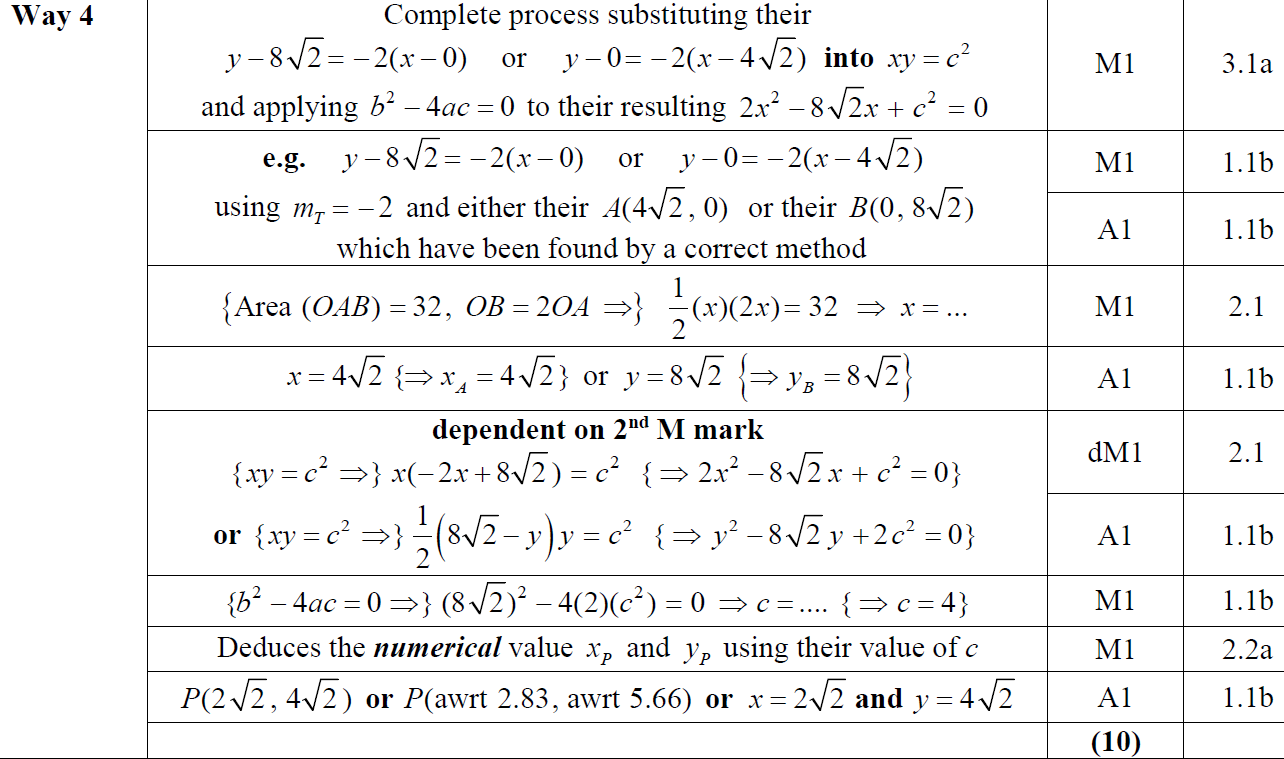 A Alternative 3
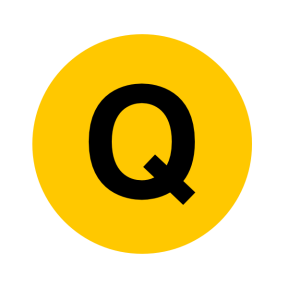 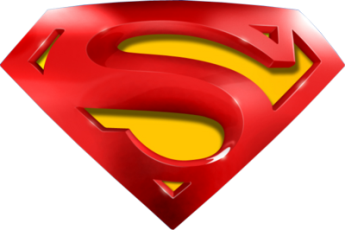 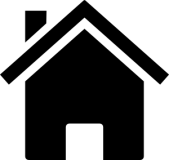 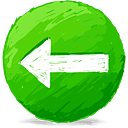 2019
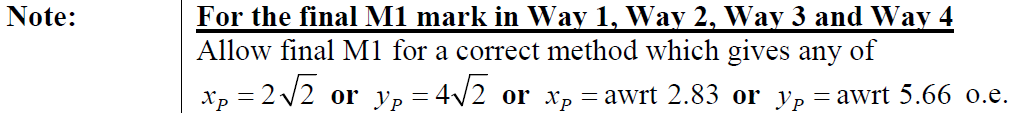 A notes
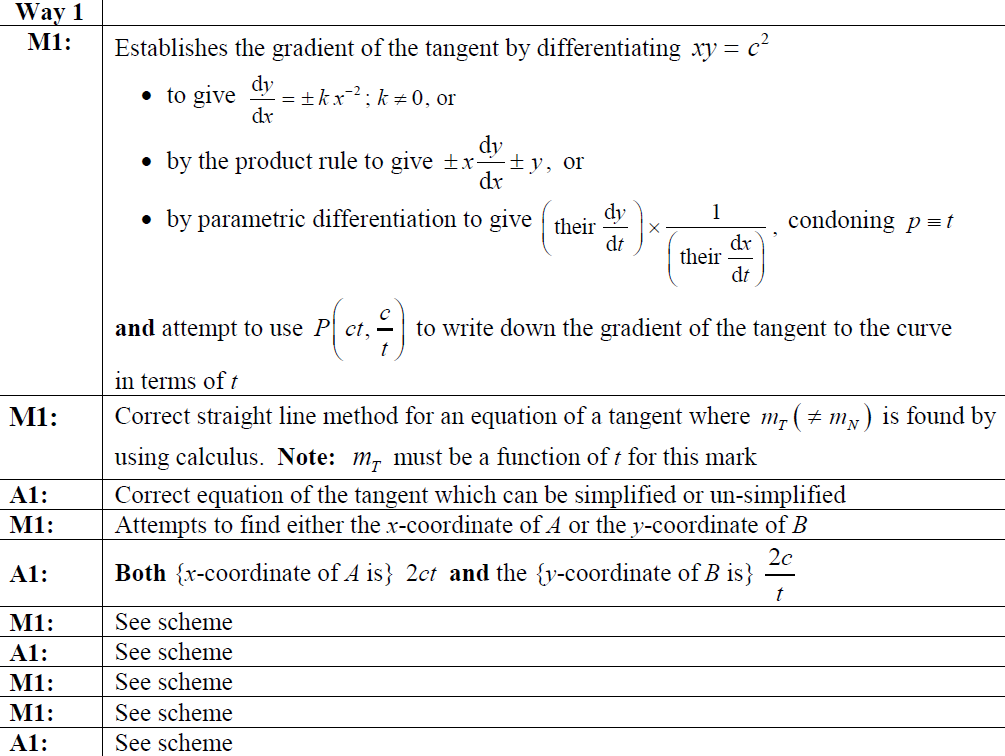 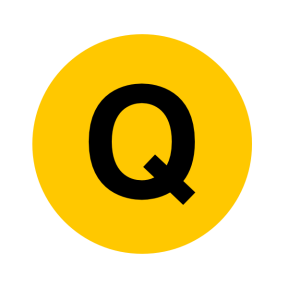 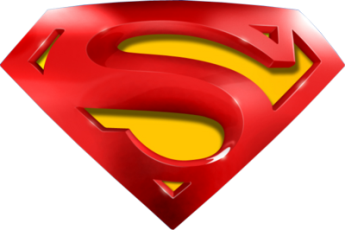 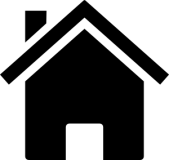 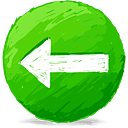 2019
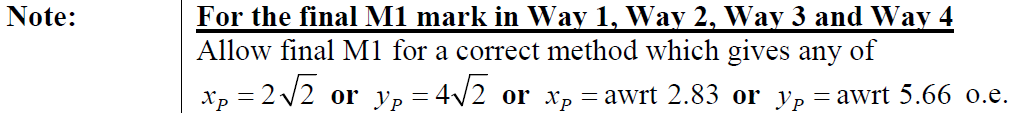 A Alternative 1 notes
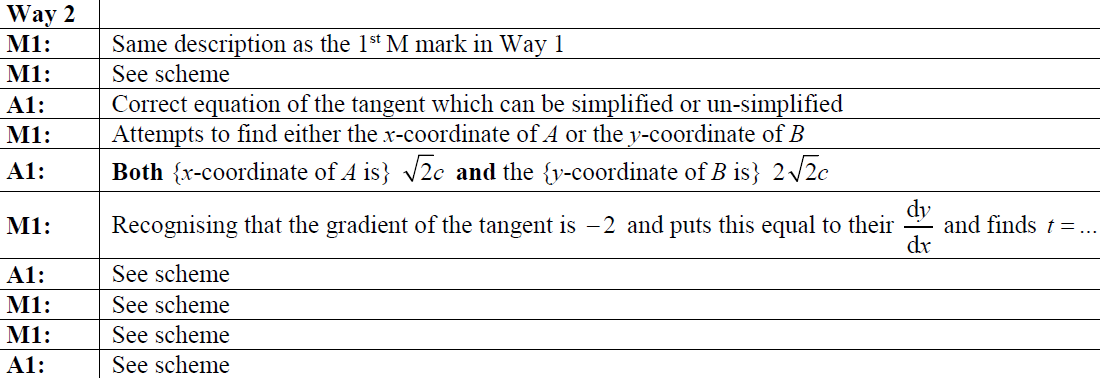 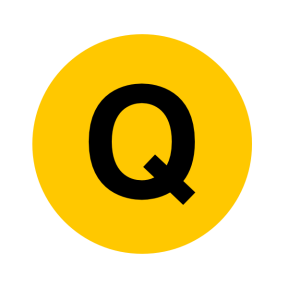 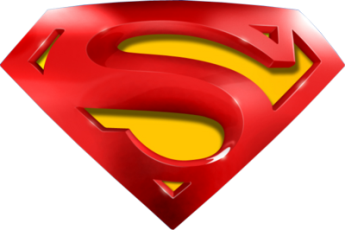 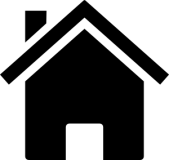 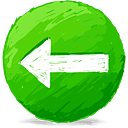 2019
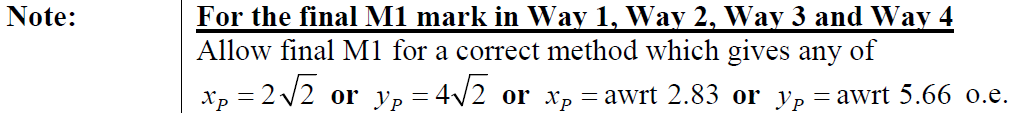 A Alternative 2 notes
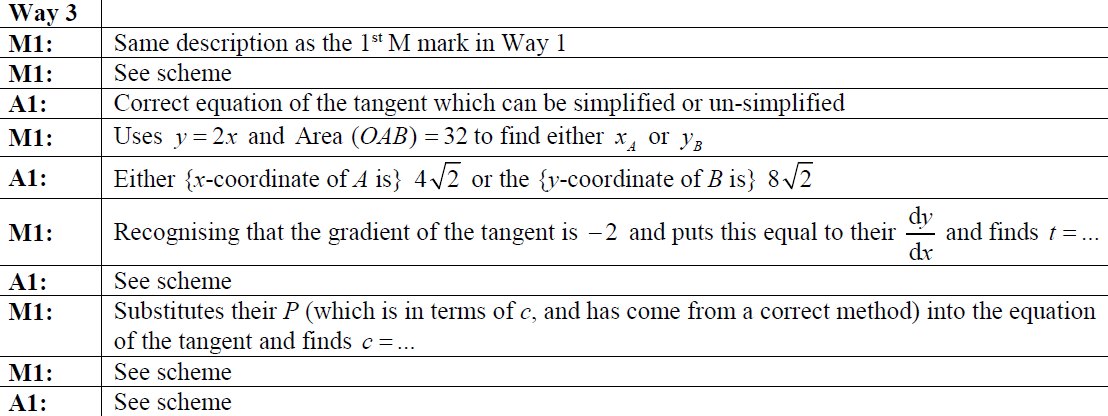 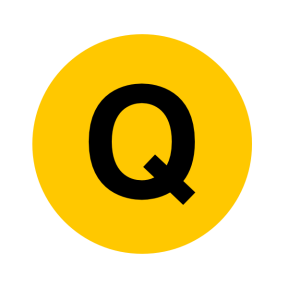 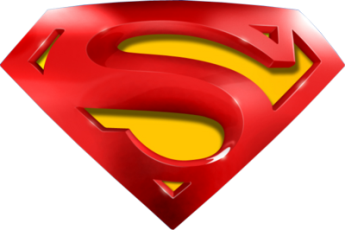 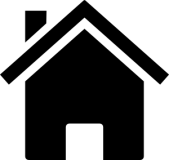 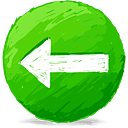 2019
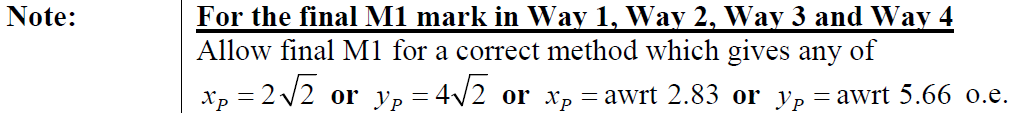 A Alternative 2 notes
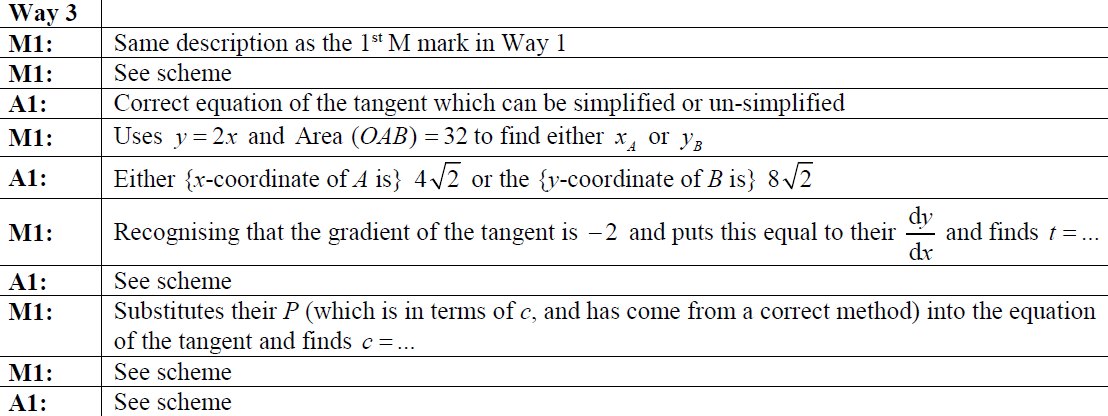 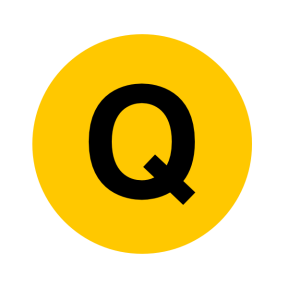 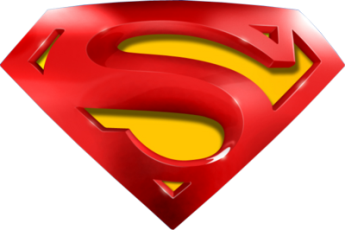 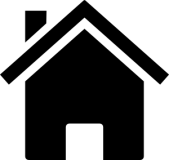 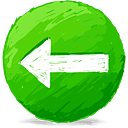 2019
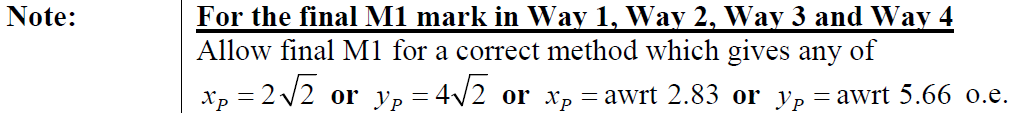 A Alternative 3 notes
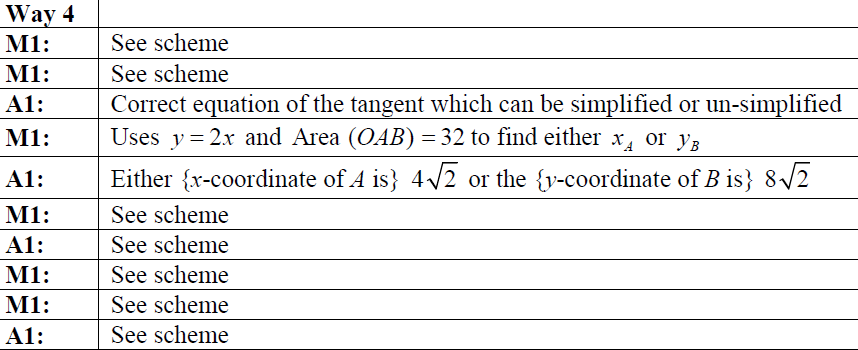 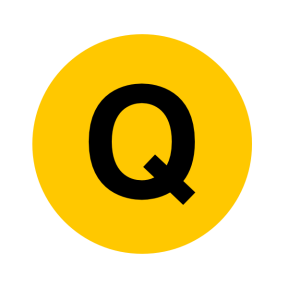 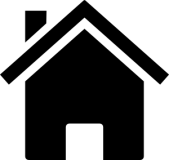 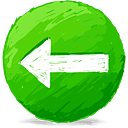 SAM
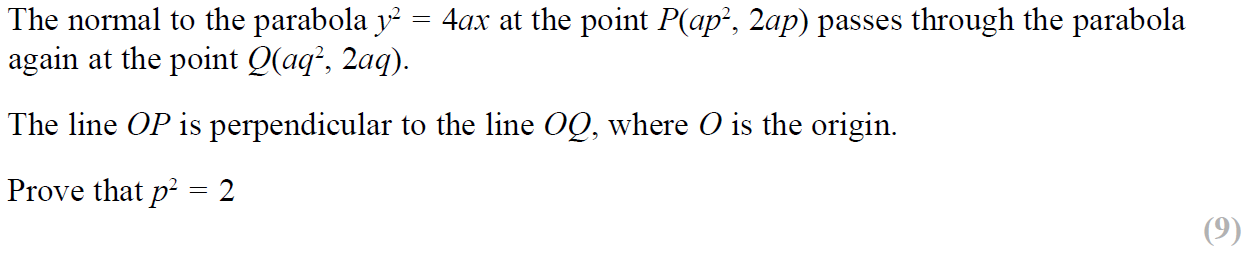 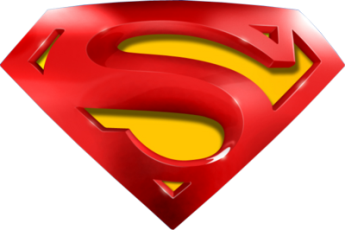 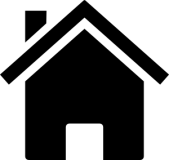 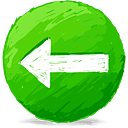 SAM
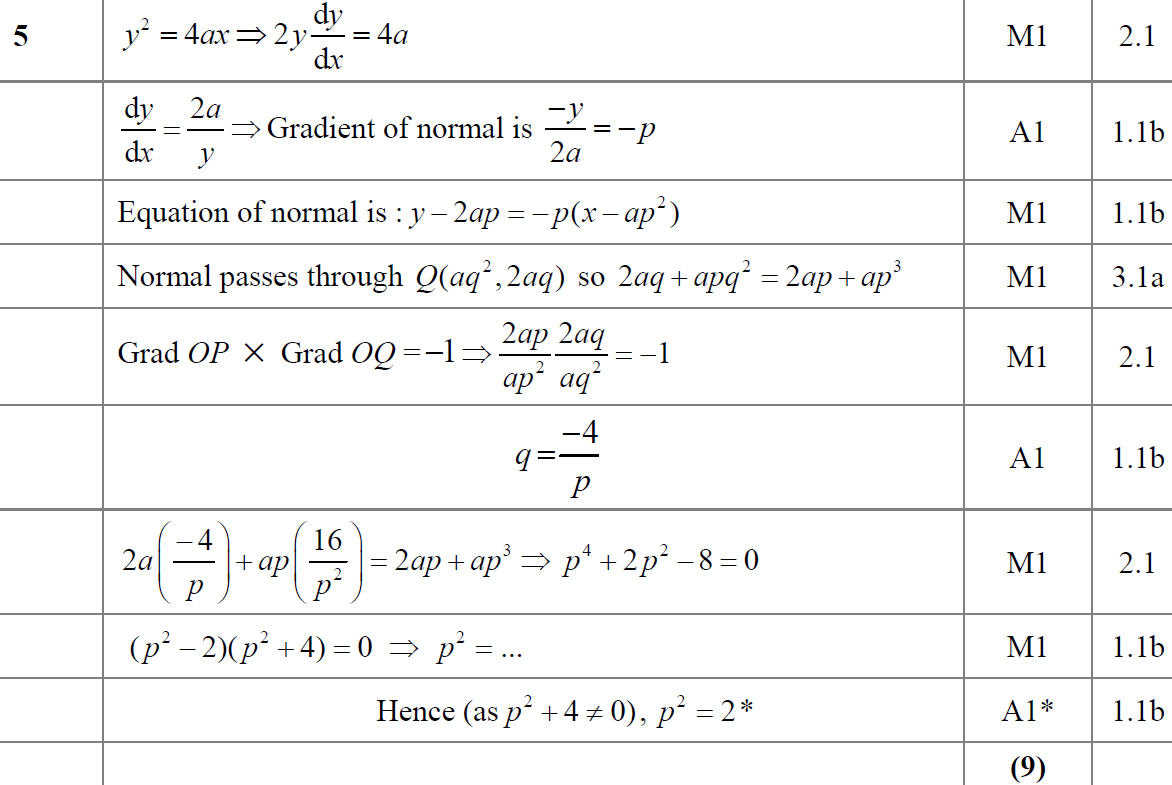 A
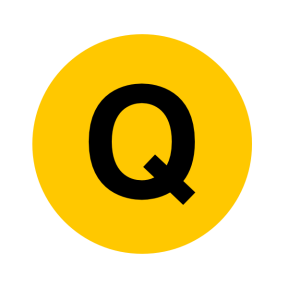 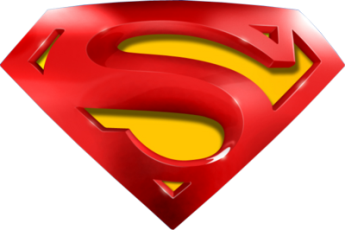 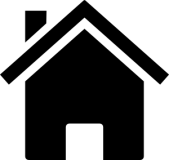 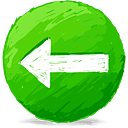 SAM
A notes
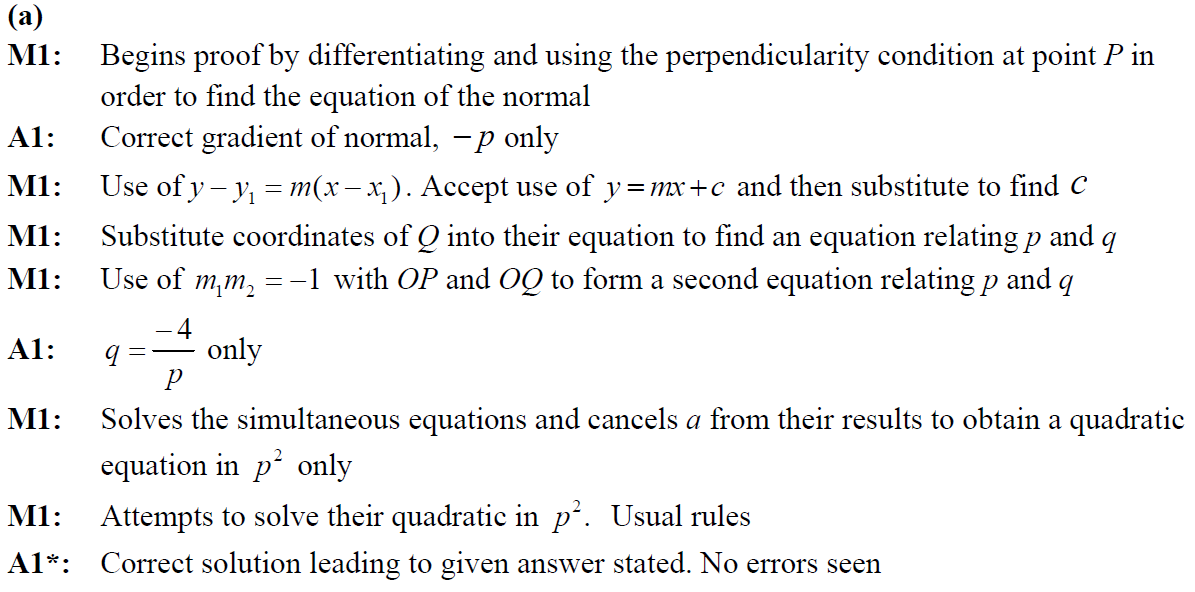 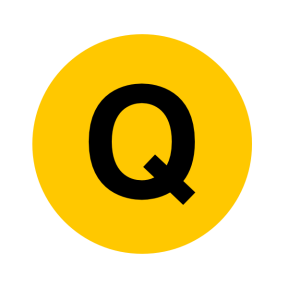 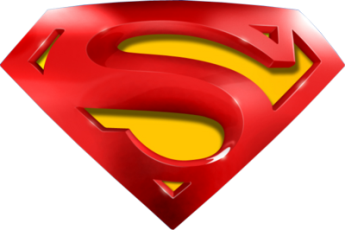 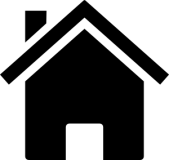 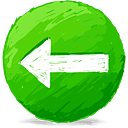 SAM
A Alternative 1
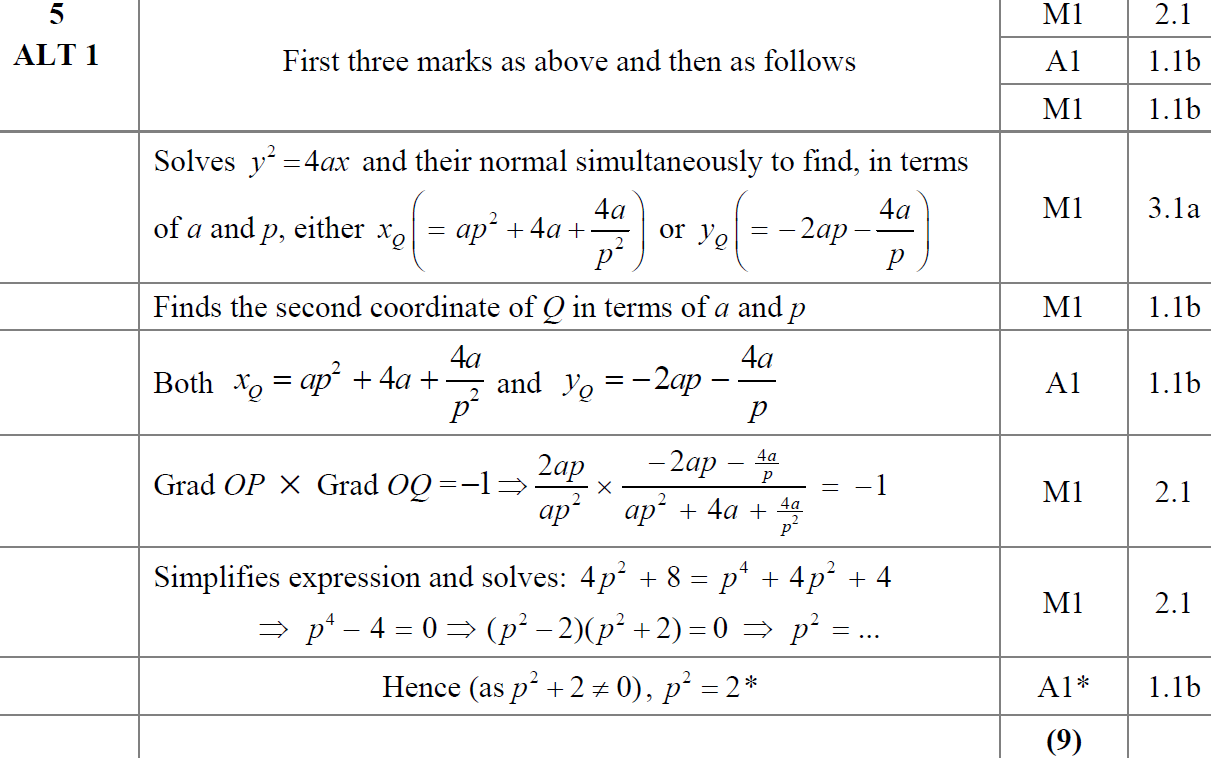 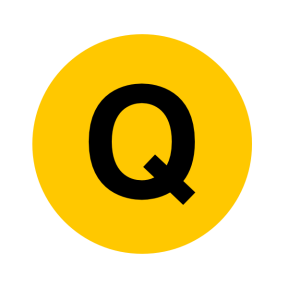 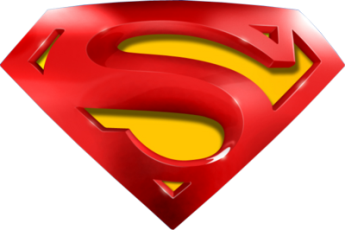 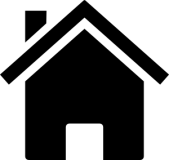 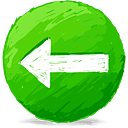 SAM
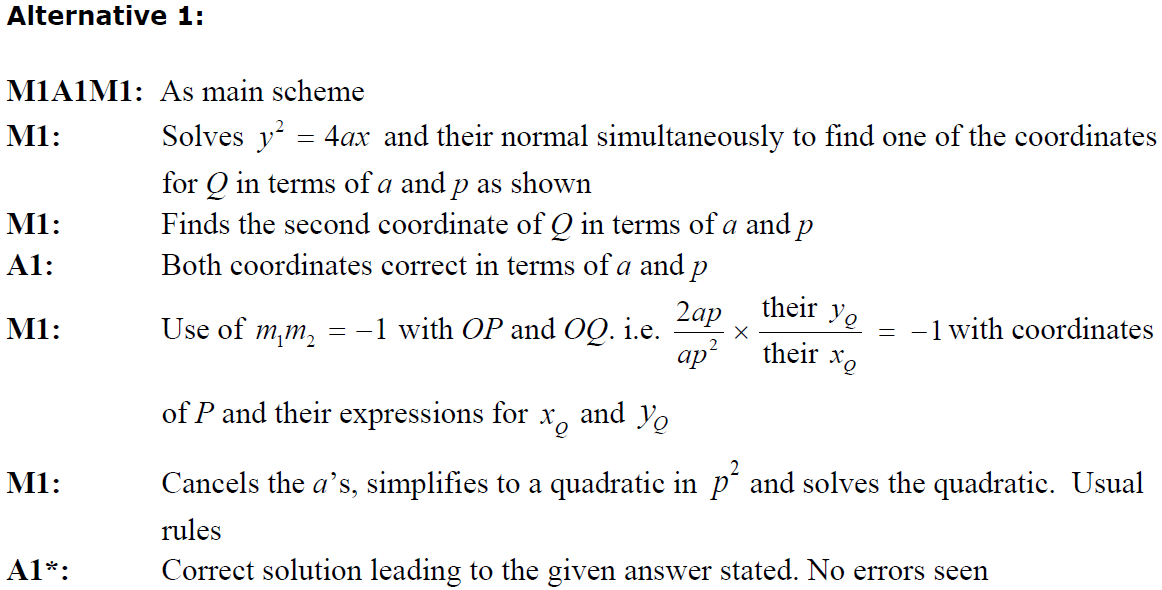 A Alternative 1 notes
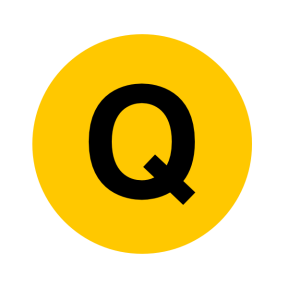 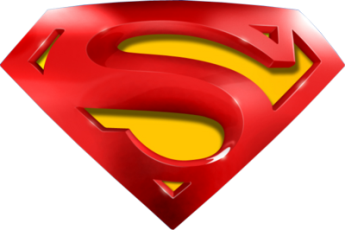 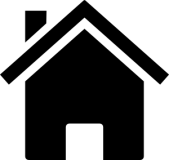 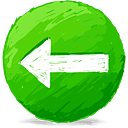 SAM
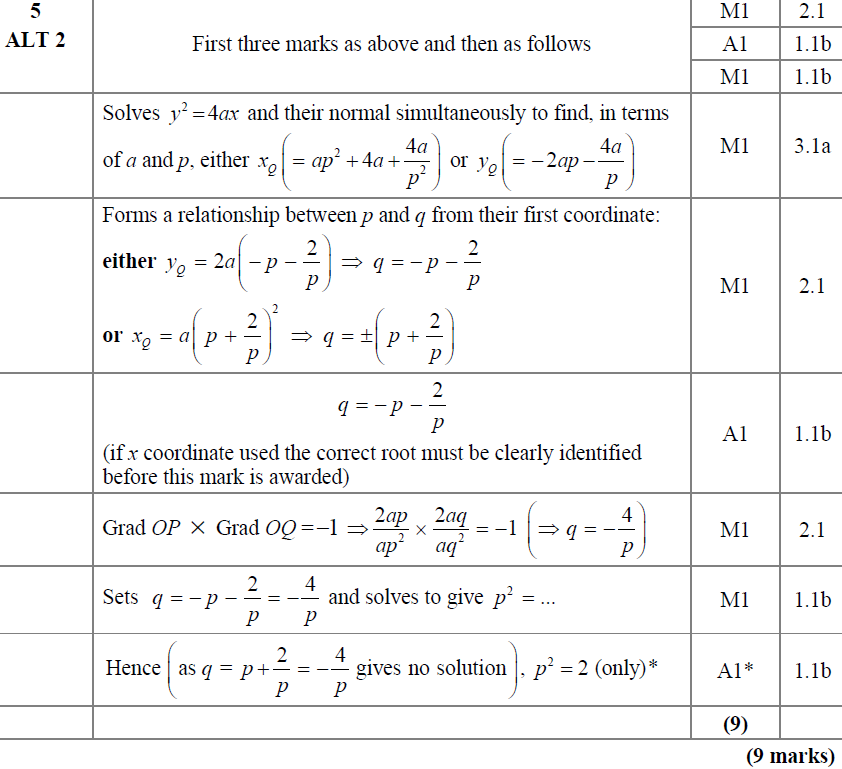 A Alternative 2
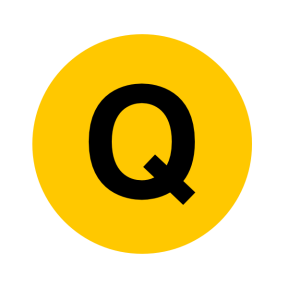 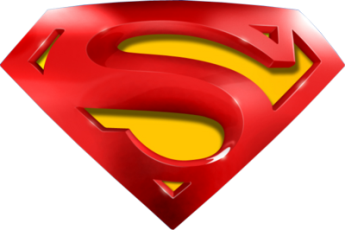 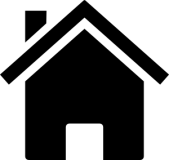 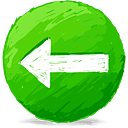 SAM
A Alternative 2 notes
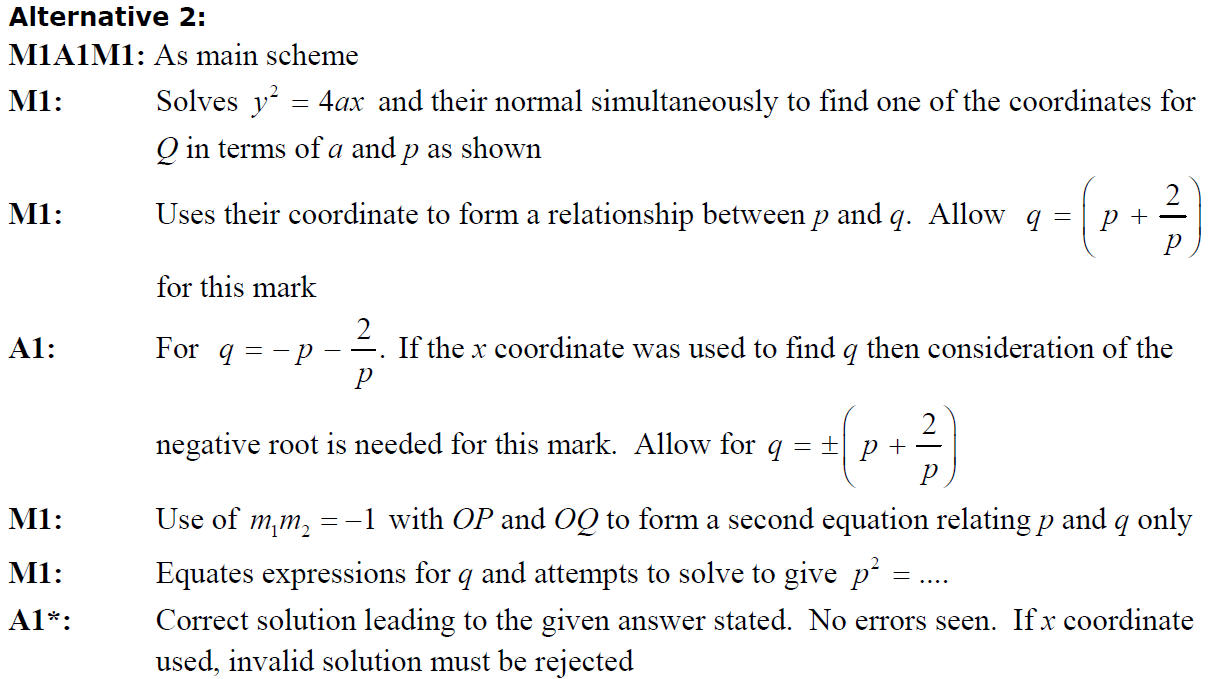 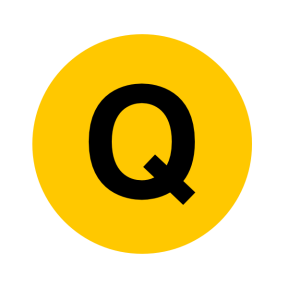 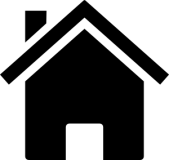 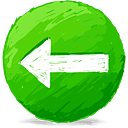 SAM
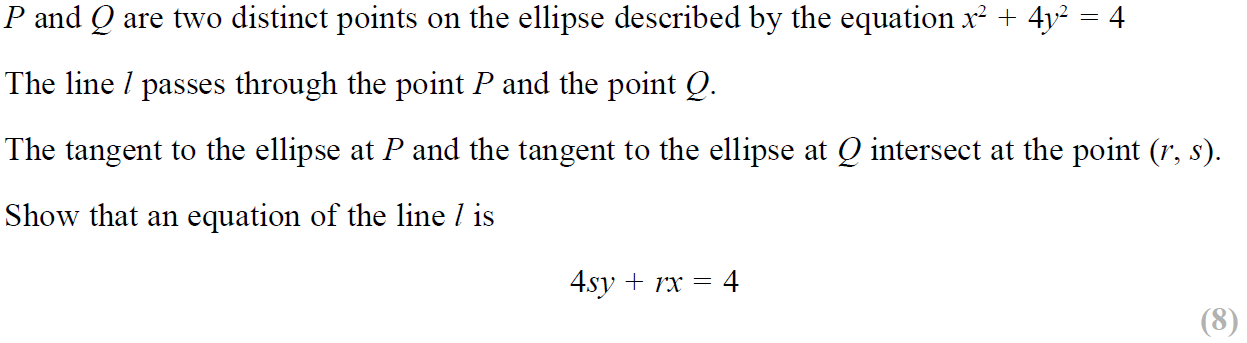 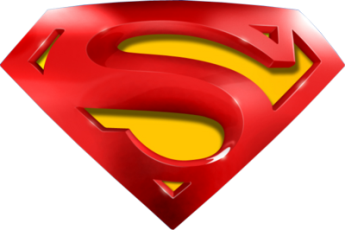 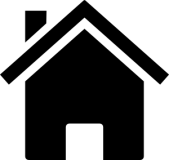 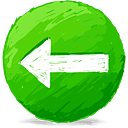 SAM
A
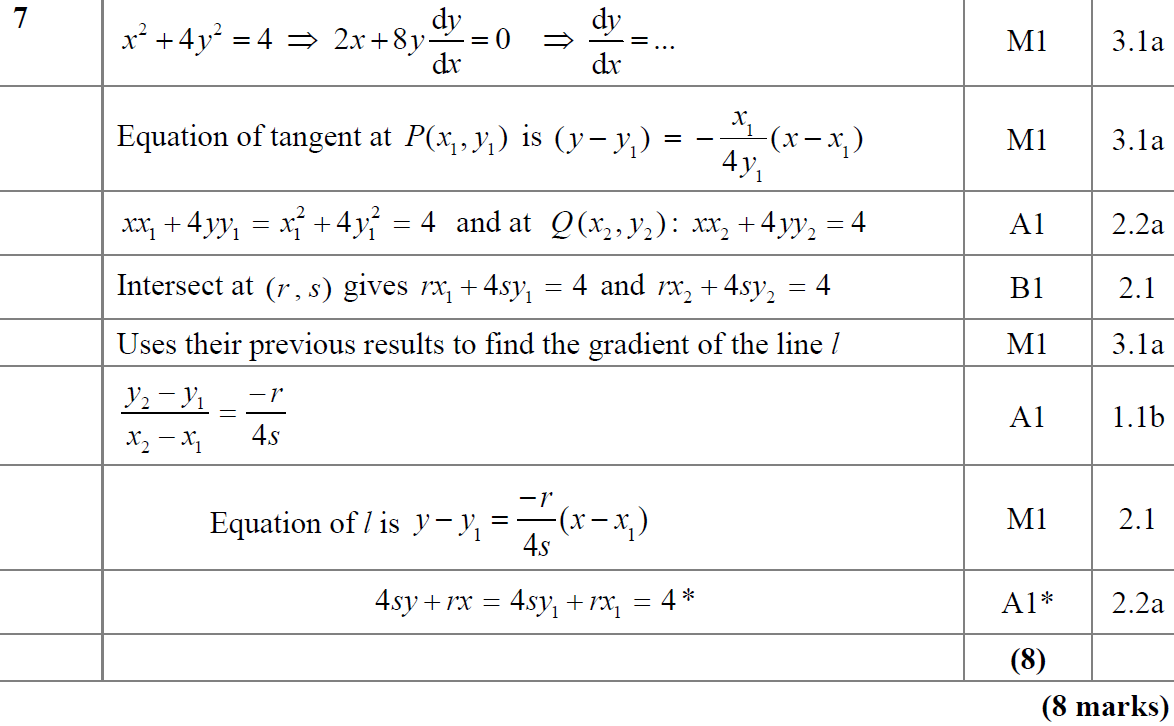 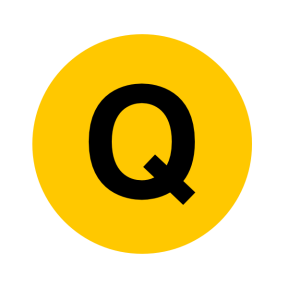 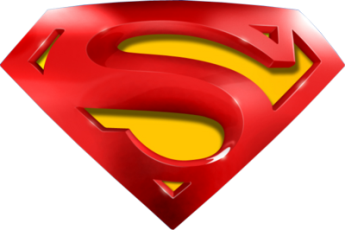 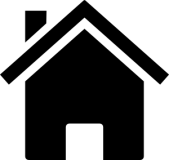 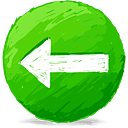 SAM
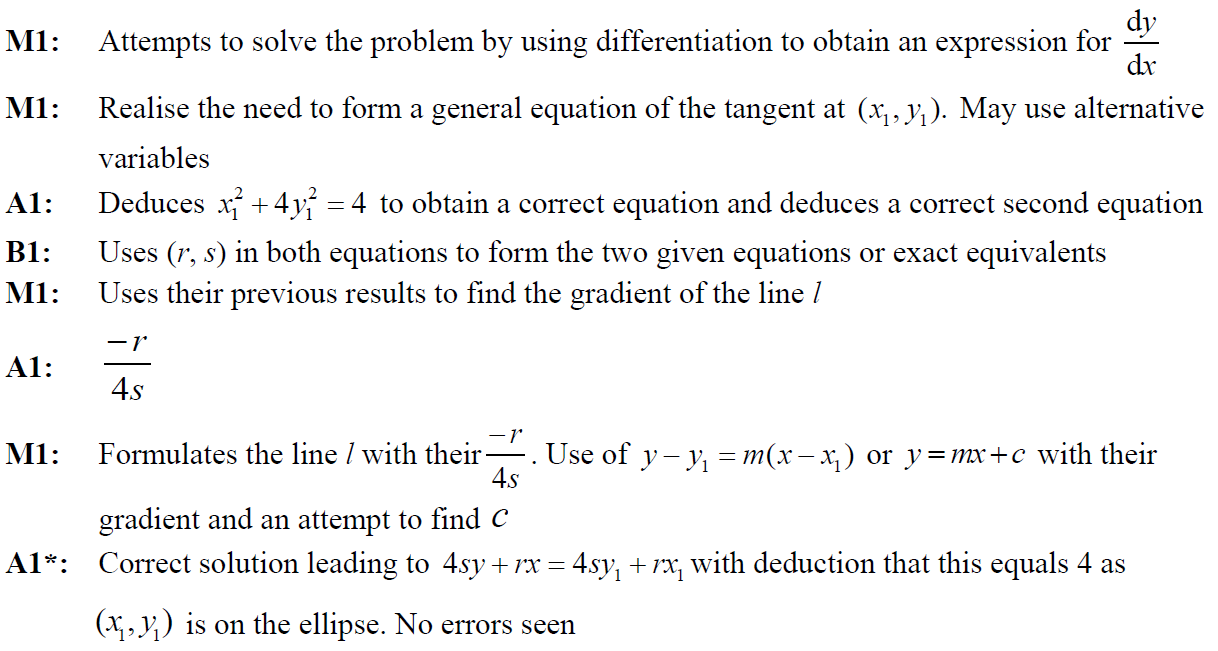 A notes
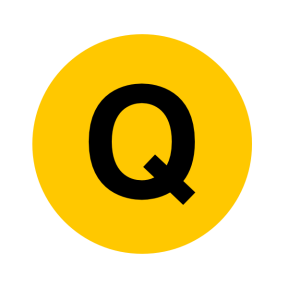 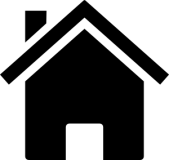 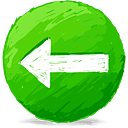 2019
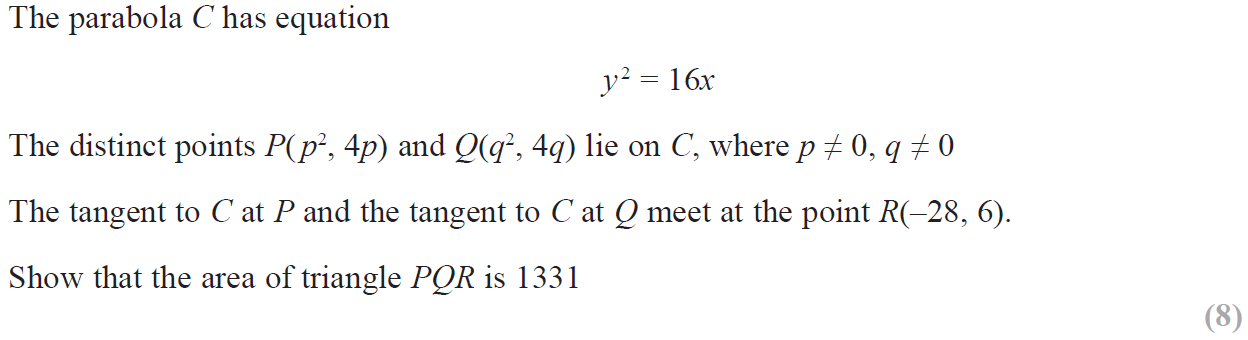 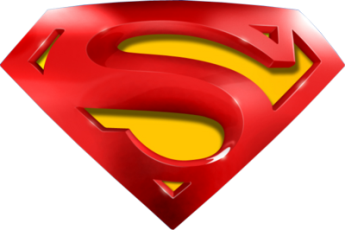 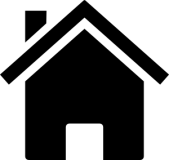 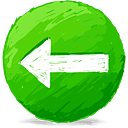 2019
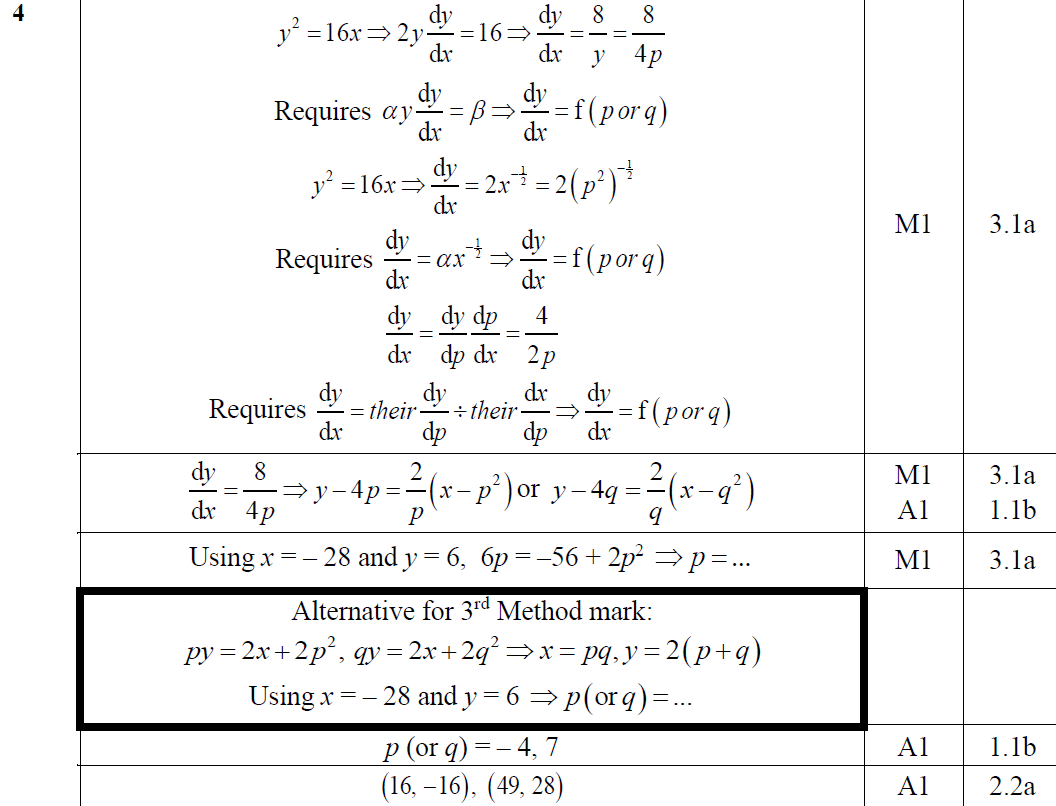 A (First 6 Marks)
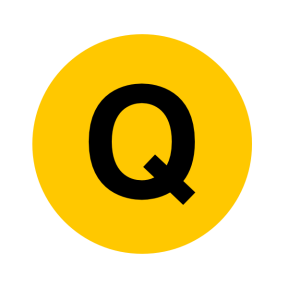 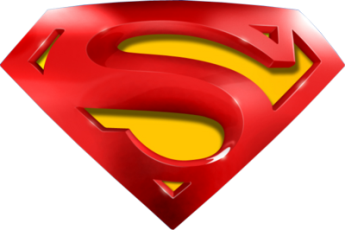 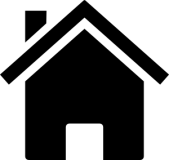 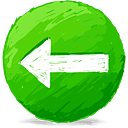 2019
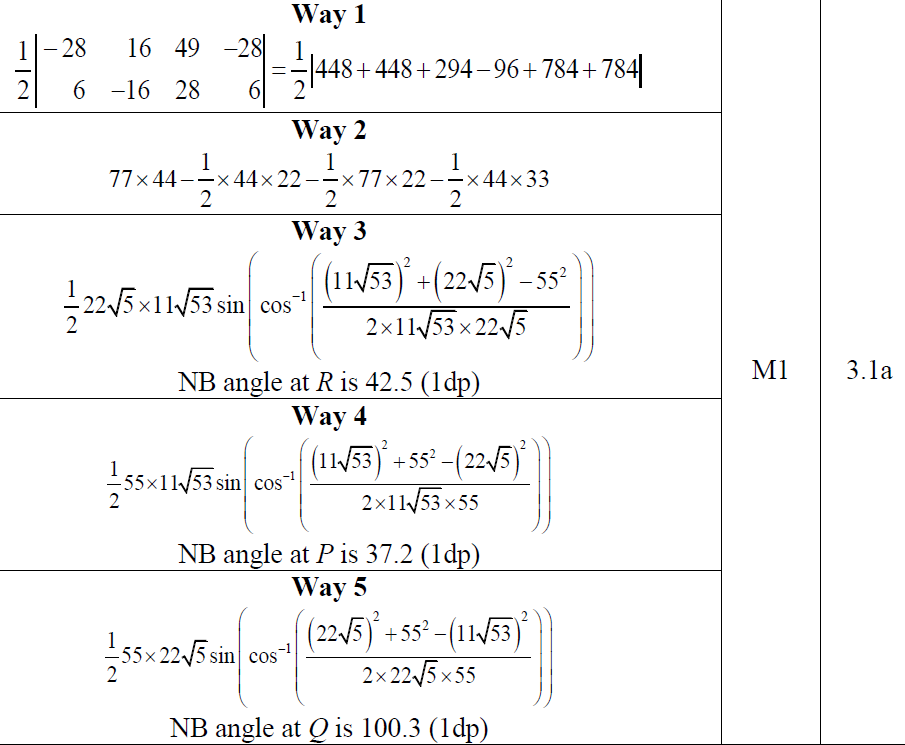 A (Final 2 Marks)
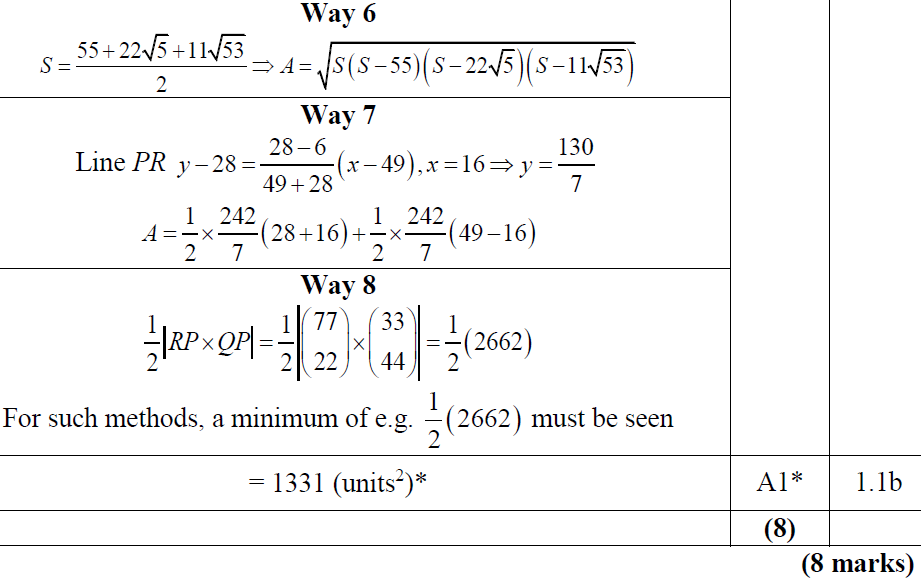 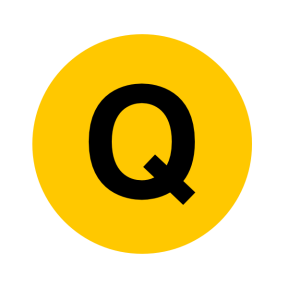 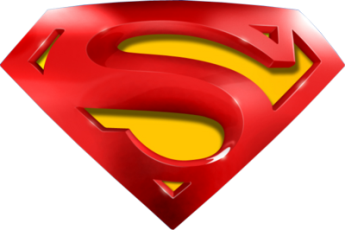 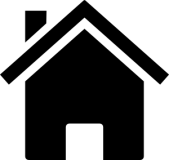 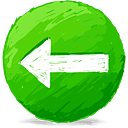 2019
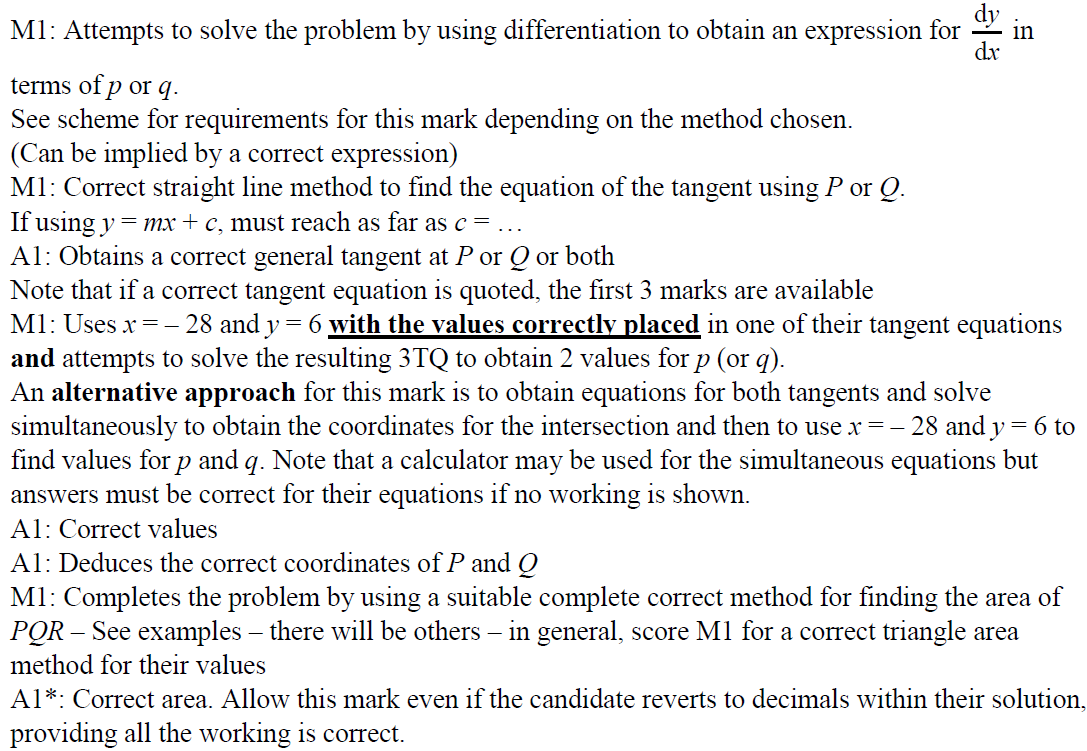 A notes
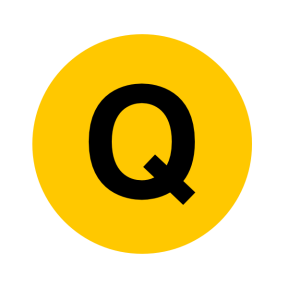 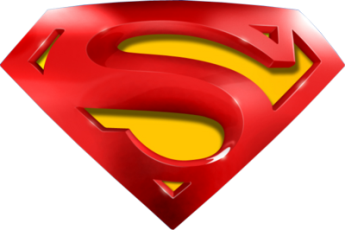 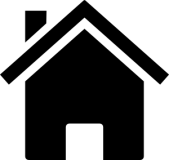 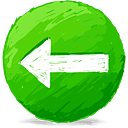 2019
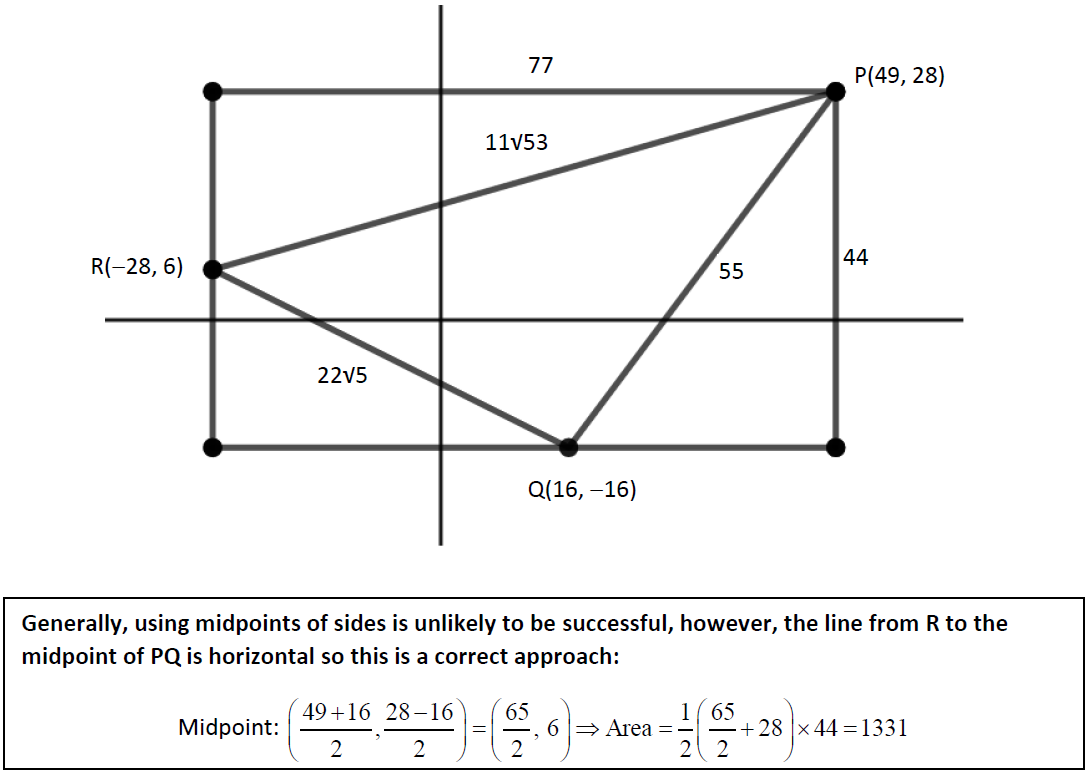 A notes and diagram
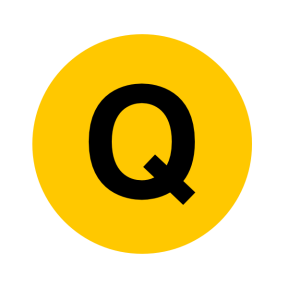 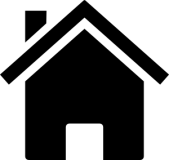 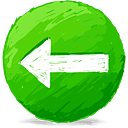 2019
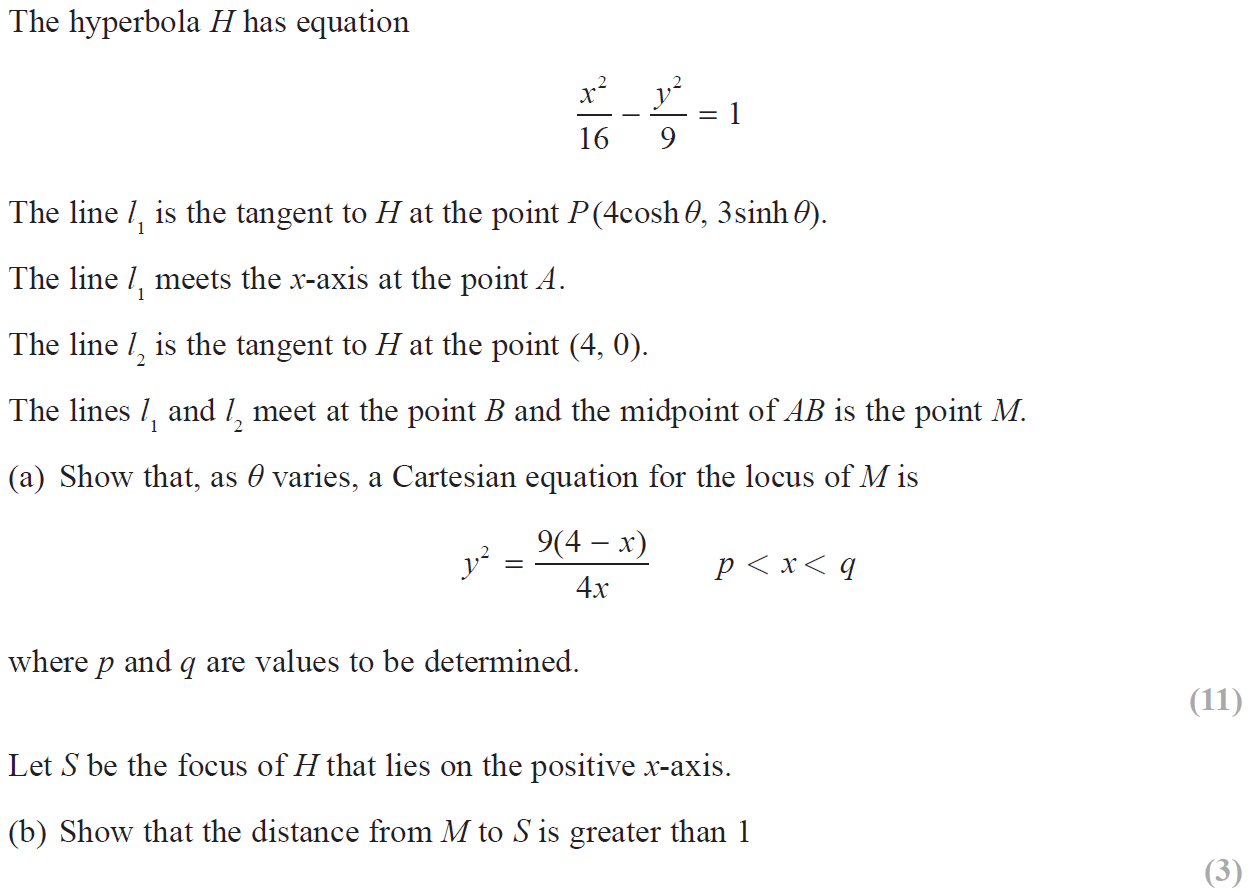 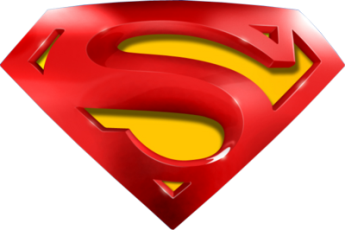 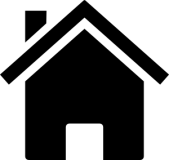 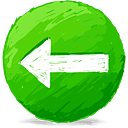 2019
A
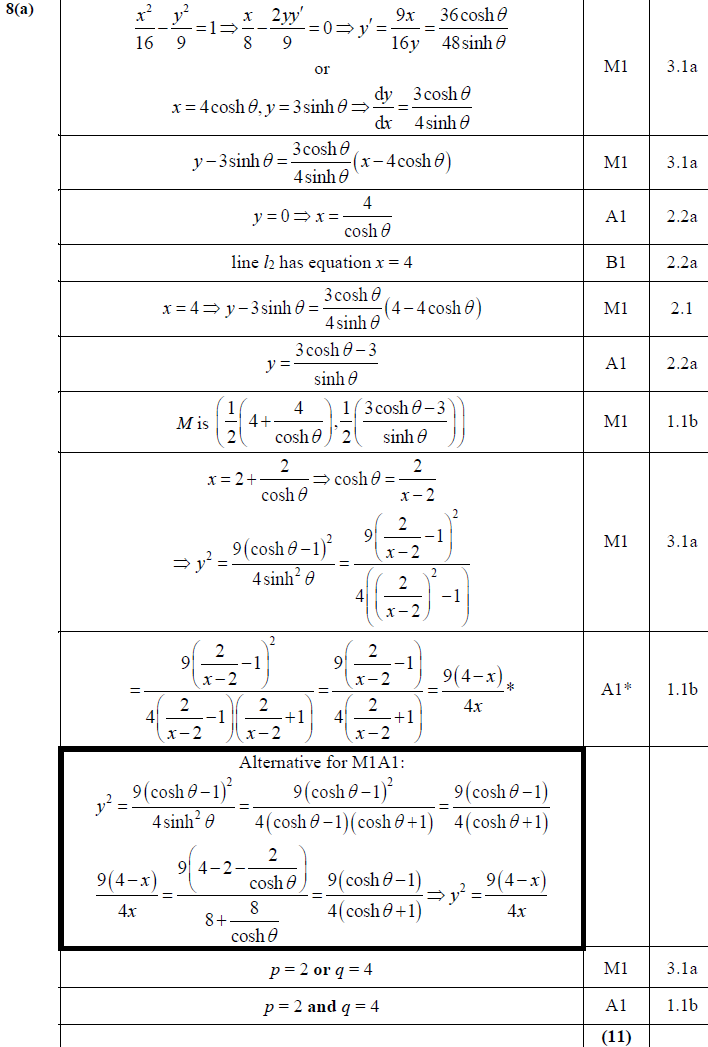 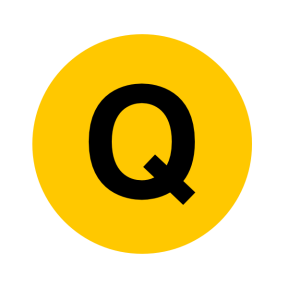 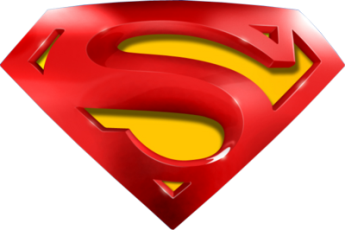 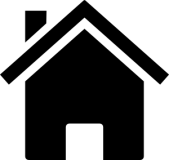 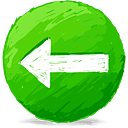 2019
B
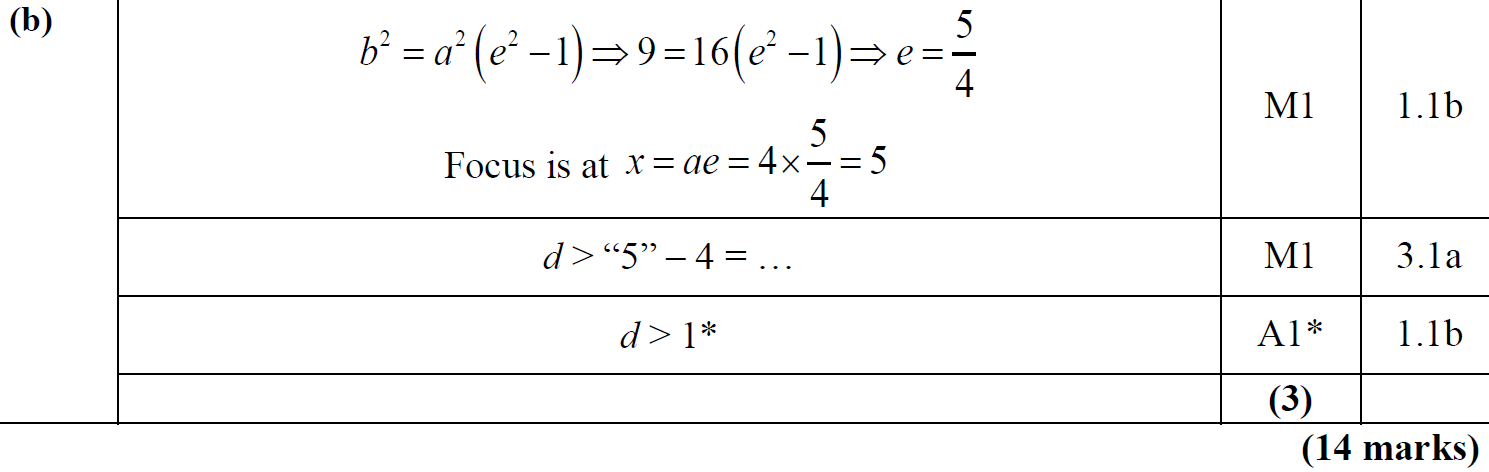 B notes
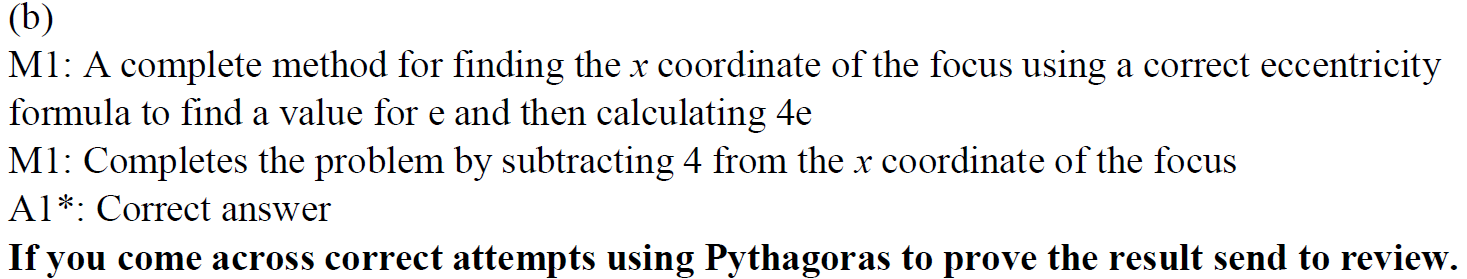 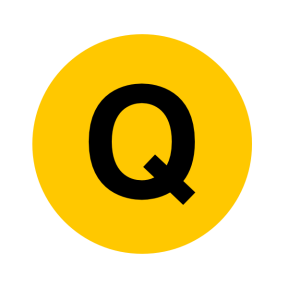 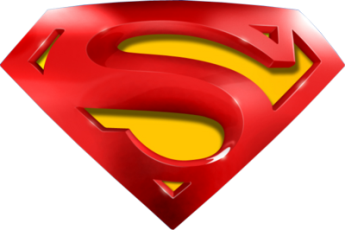 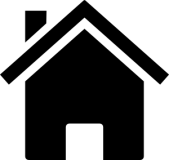 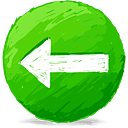 2019
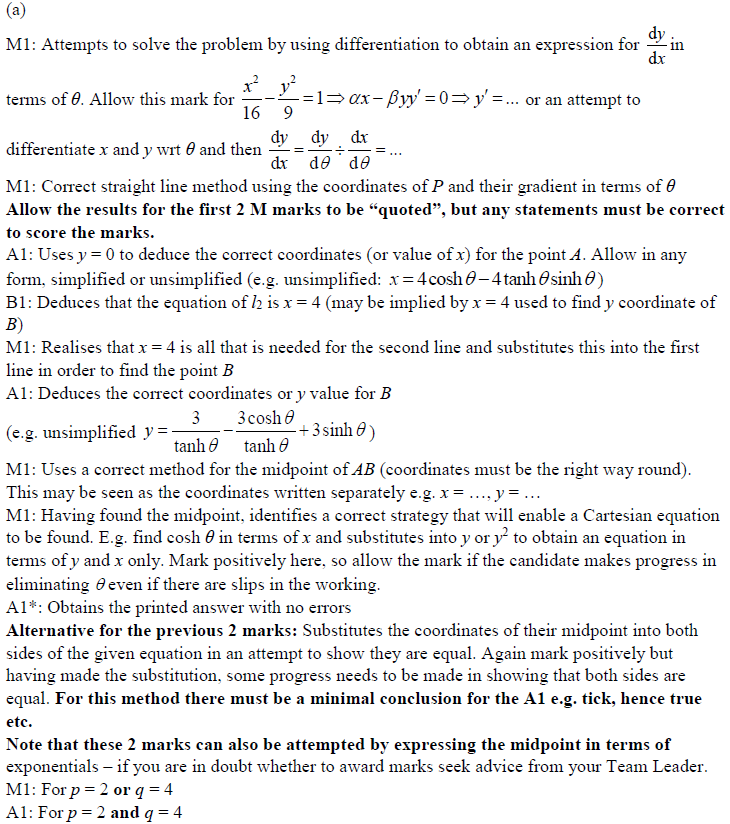 A notes
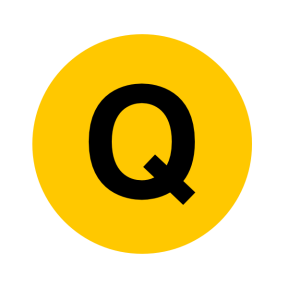 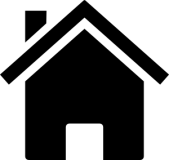 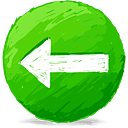 New Spec Q’s
Old Spec Differential Equations
P4/ Old FP1
P6/ Old FP3
FP2
Jan 2003
June 2008
June 2002
June 2006
June 2010
June 2015
June 2003
June 2007
June 2012
June 2016
Jan 2005
Jan 2009
Jan 2006
June 2008
June 2013
Jan 2010
June 2004
June 2018
Jan 2007
June 2005
June 2009
June 2014
June 2019
June 2014 (R)
Jan 2006
Jan 2010
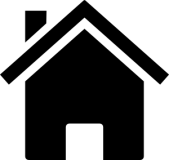 Reducible
Approximations
Jan 2003
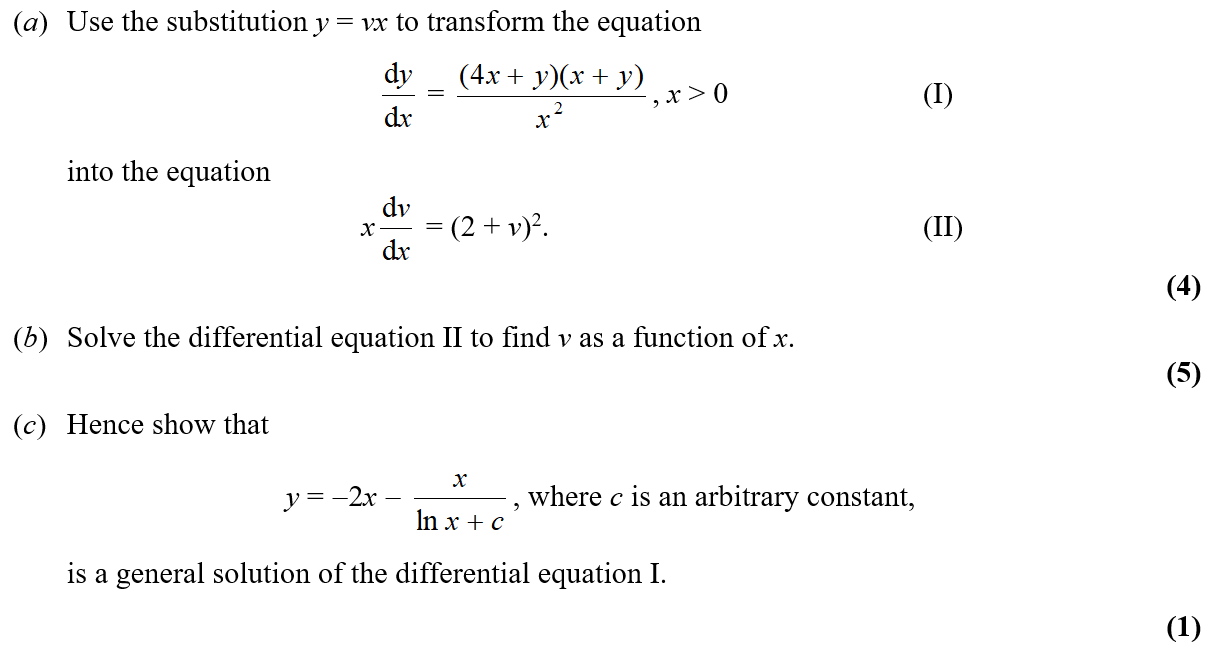 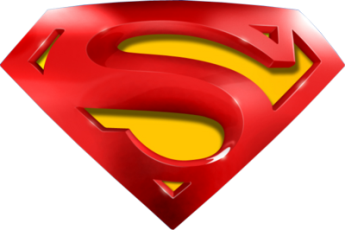 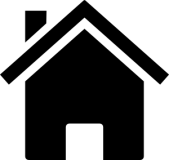 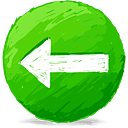 Jan 2003
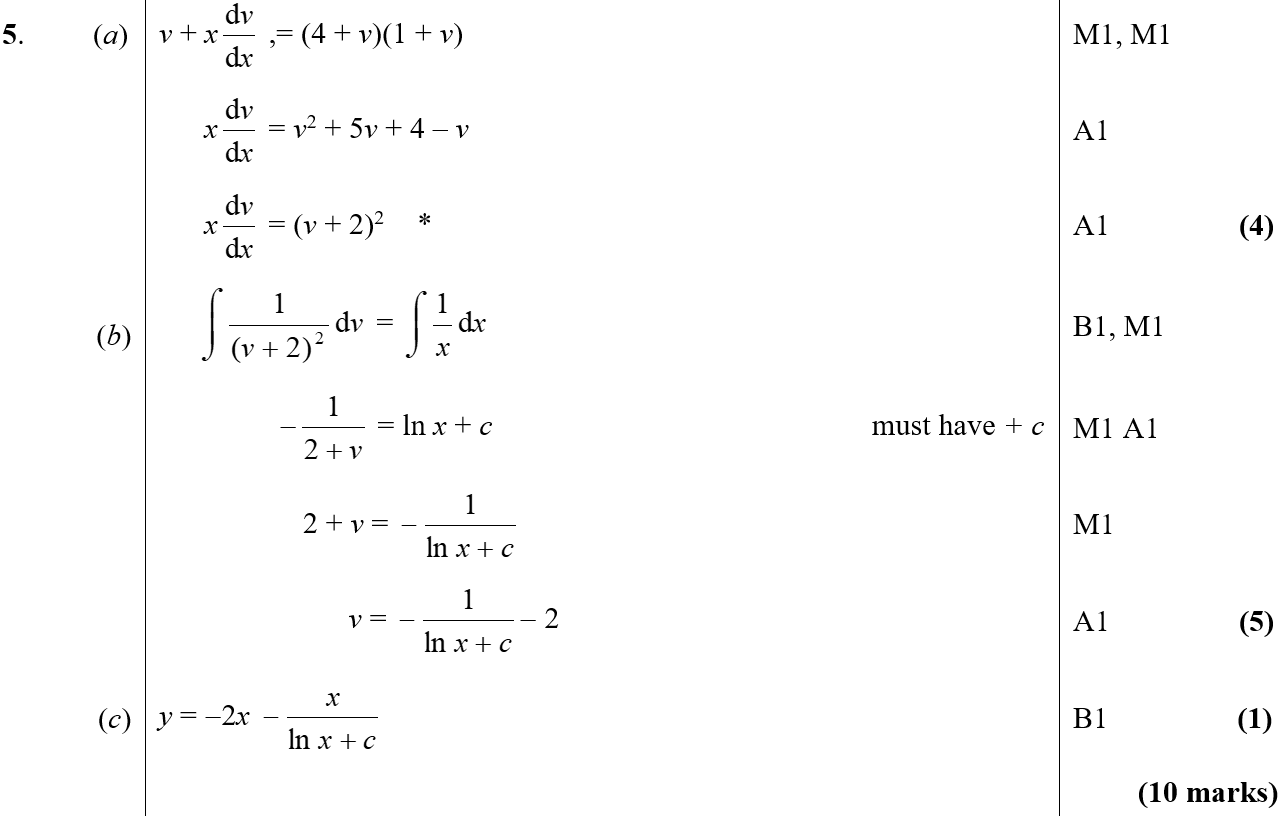 A
B
C
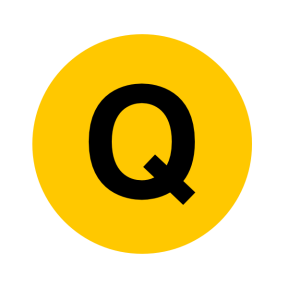 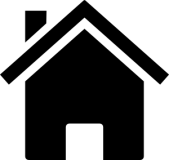 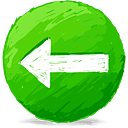 Jan 2005
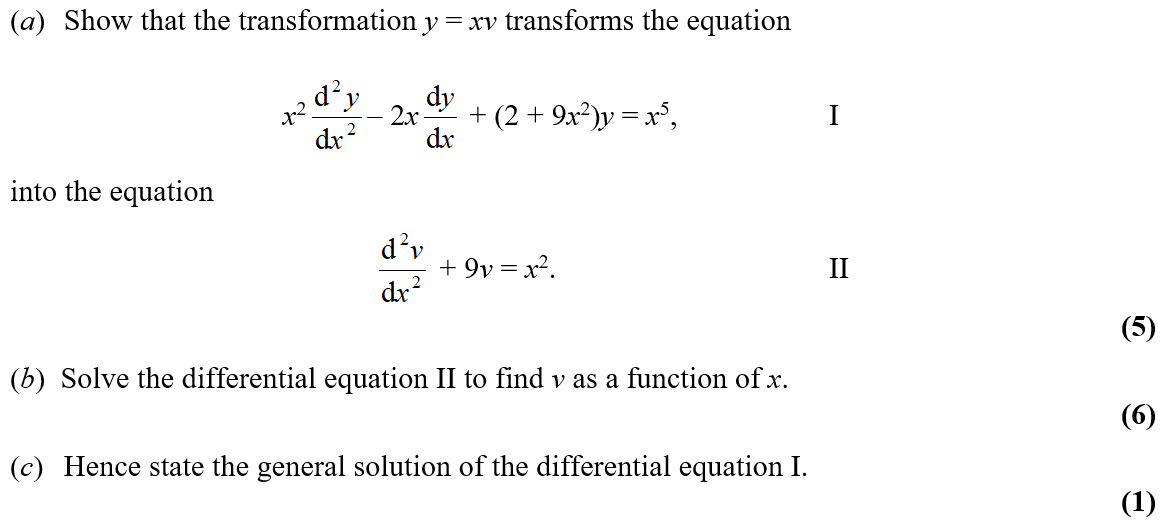 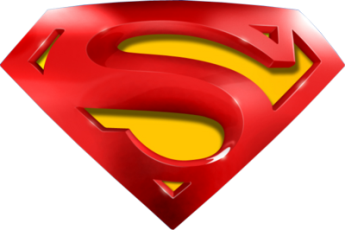 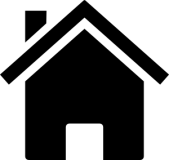 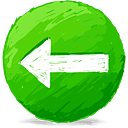 Jan 2005
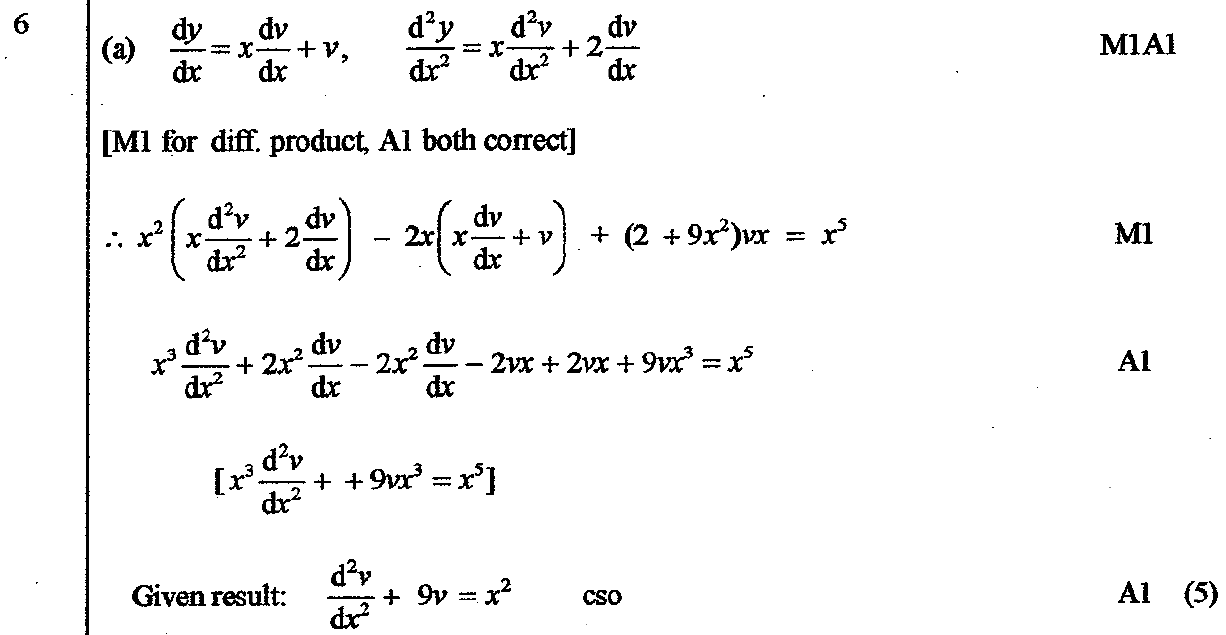 A
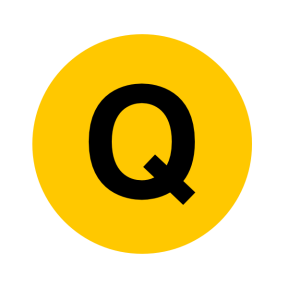 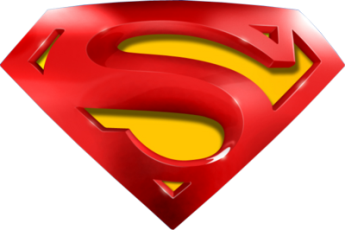 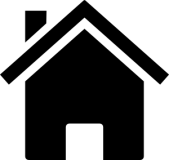 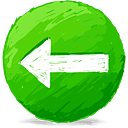 Jan 2005
B
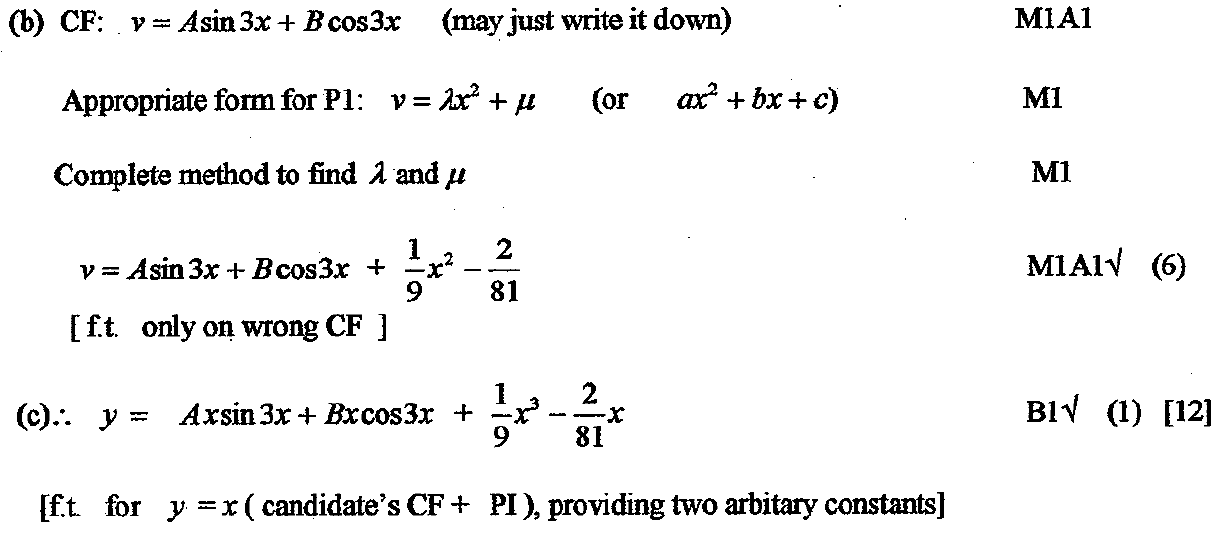 C
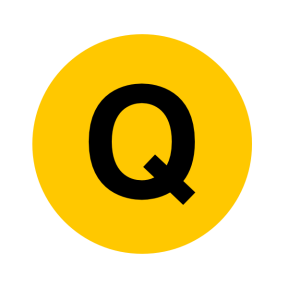 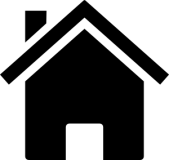 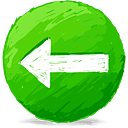 Jan 2006
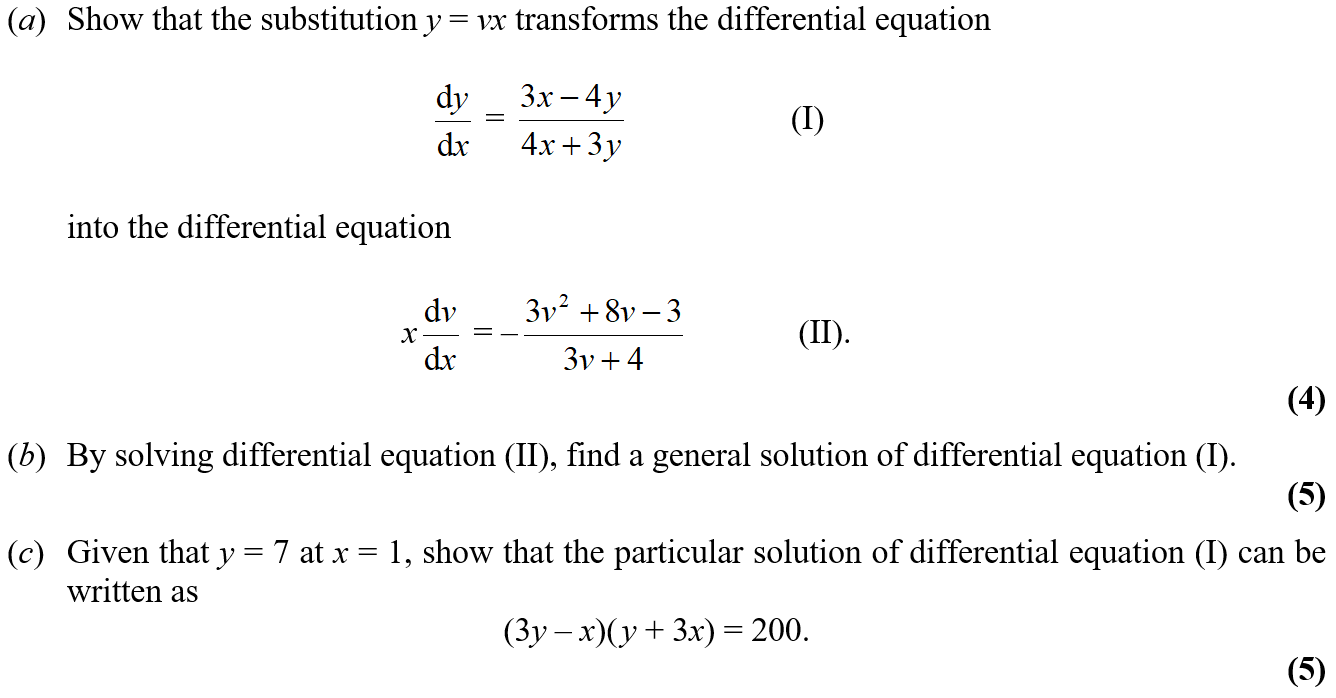 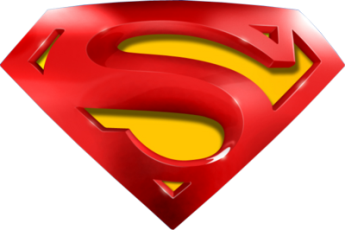 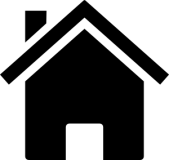 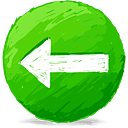 Jan 2006
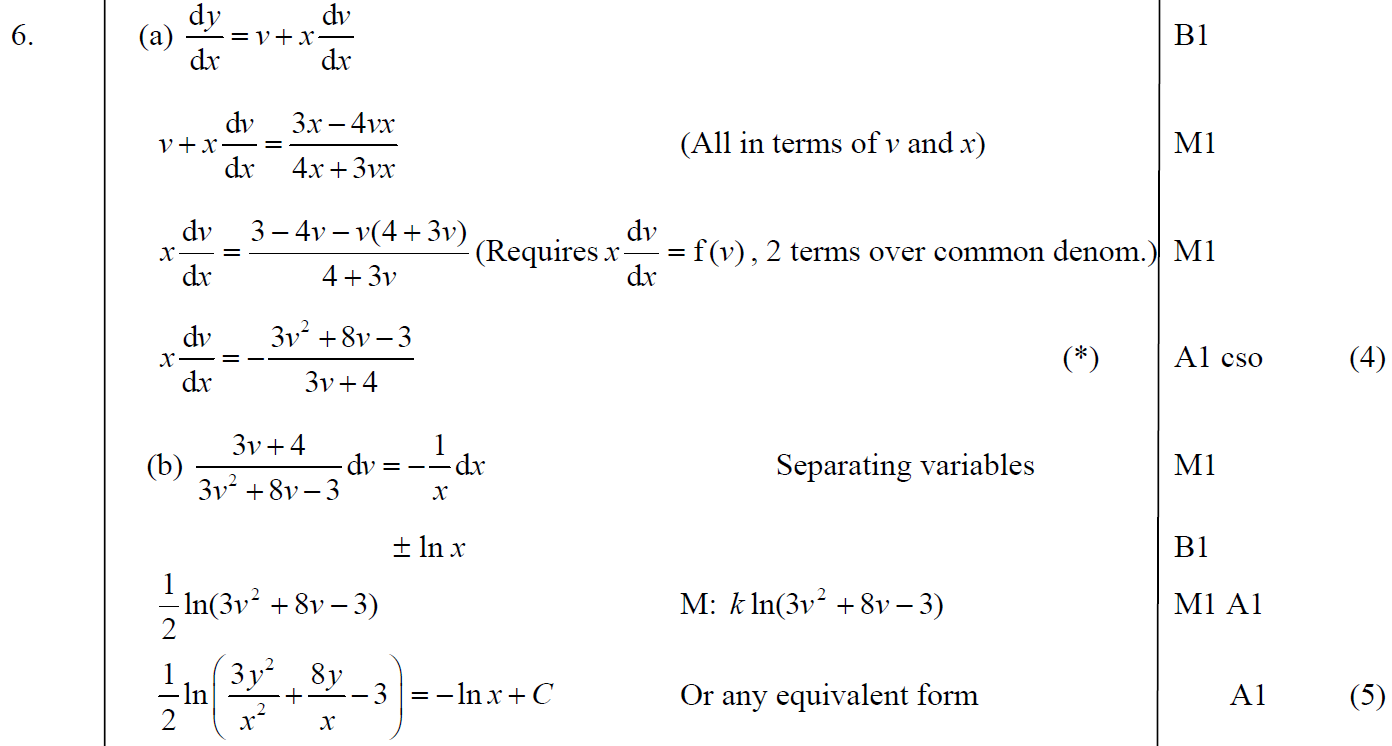 A
B
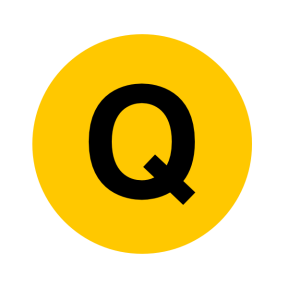 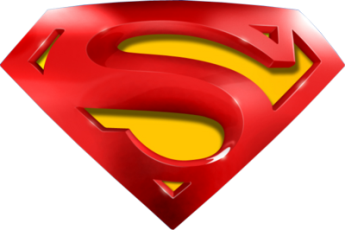 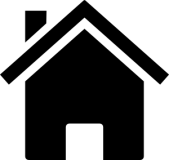 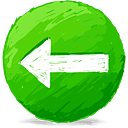 Jan 2006
C
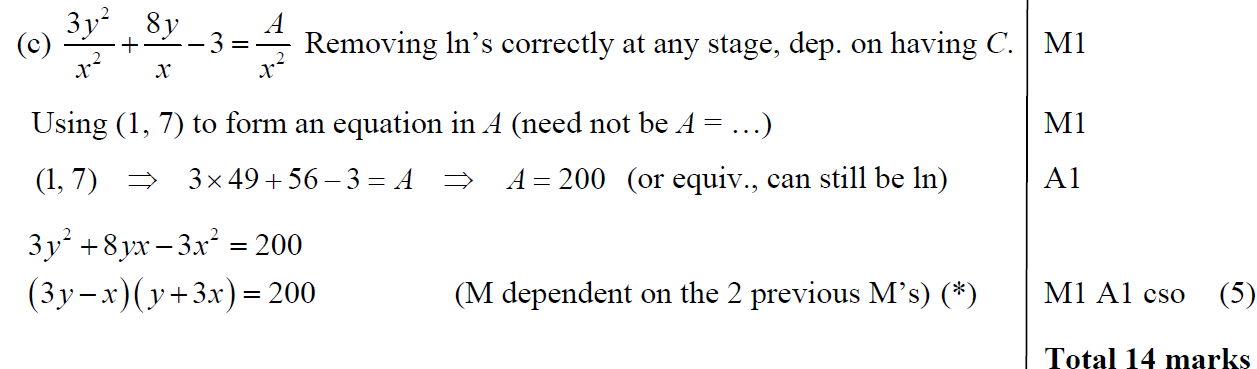 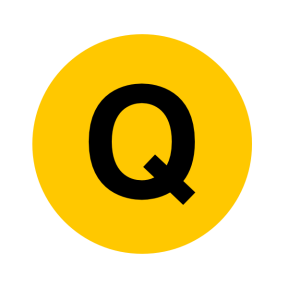 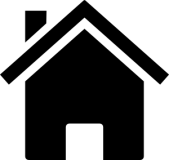 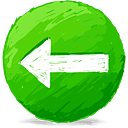 Jan 2007
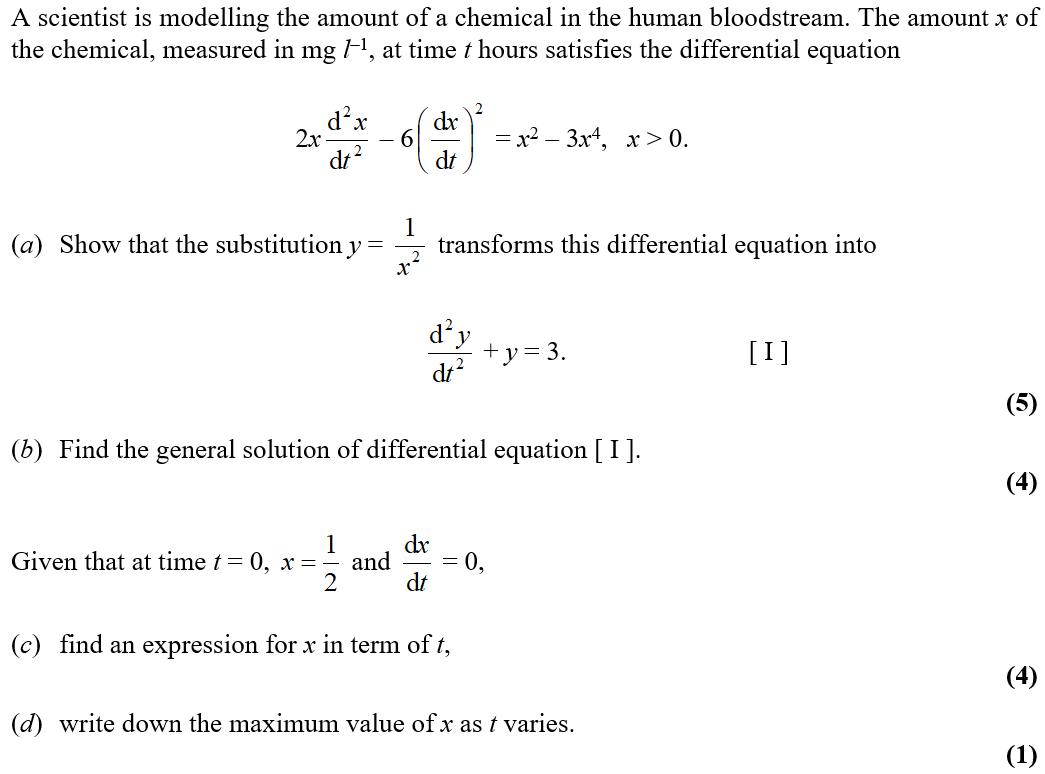 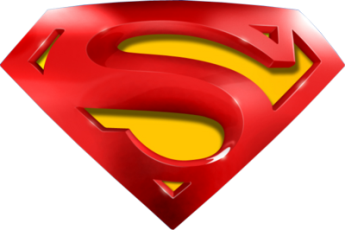 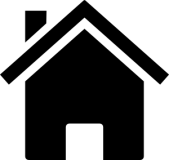 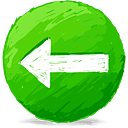 Jan 2007
A
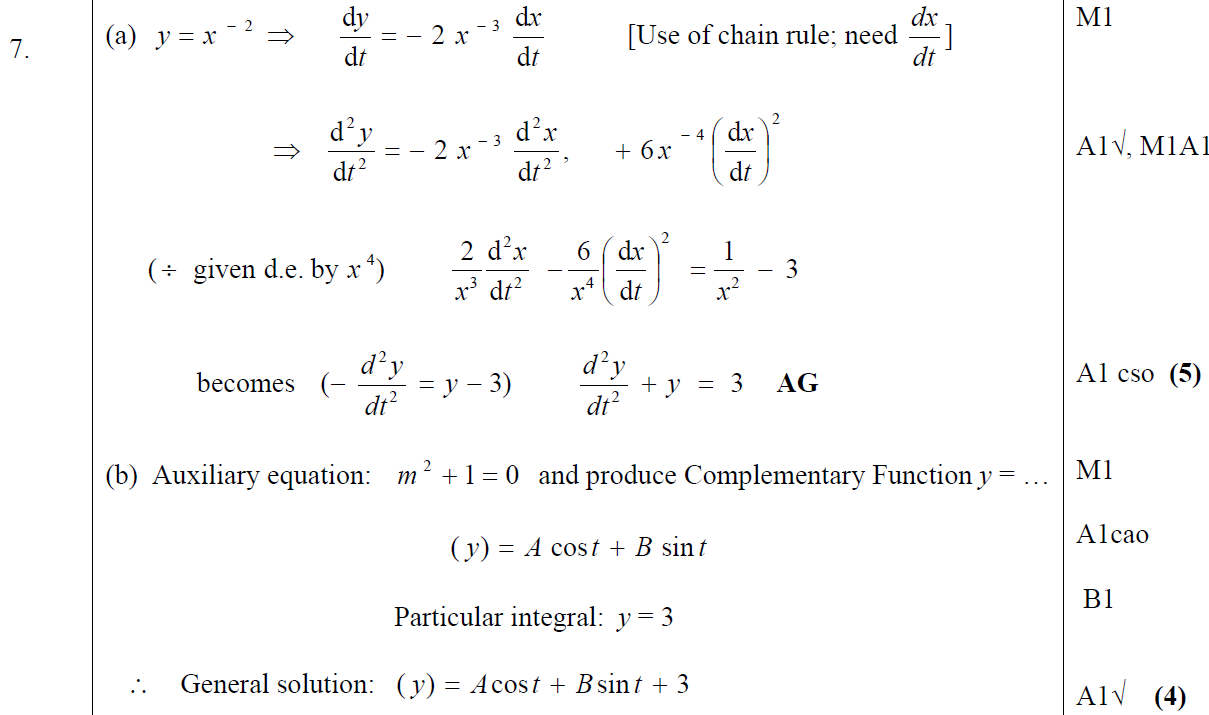 B
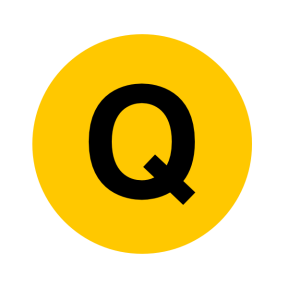 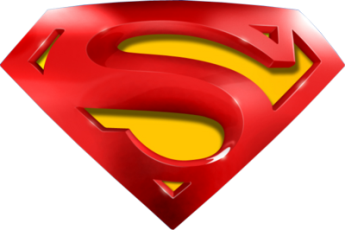 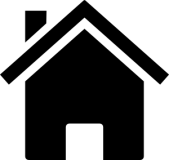 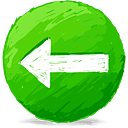 Jan 2007
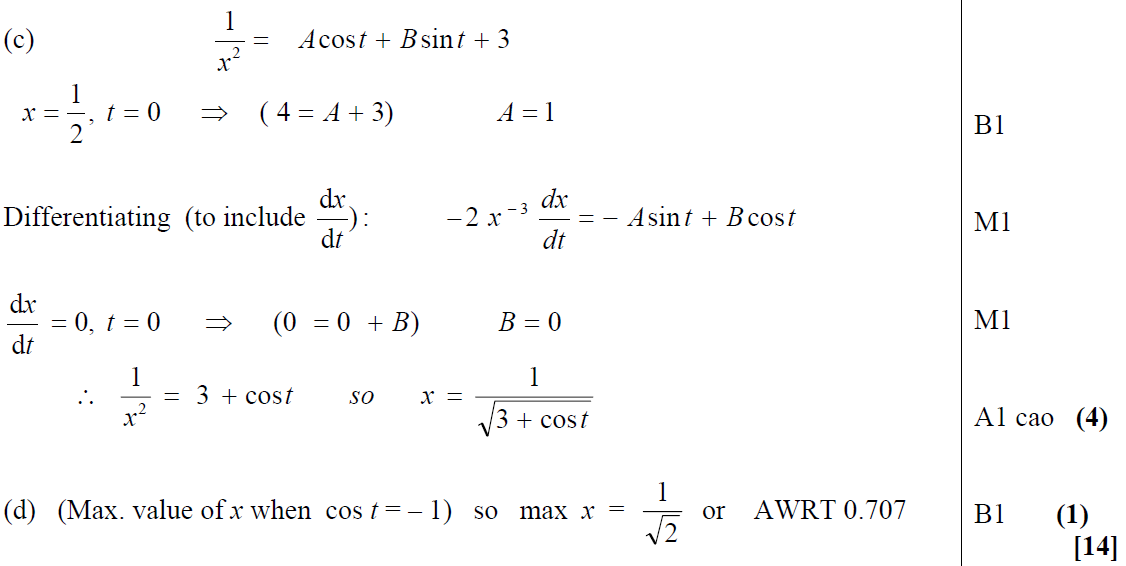 C
D
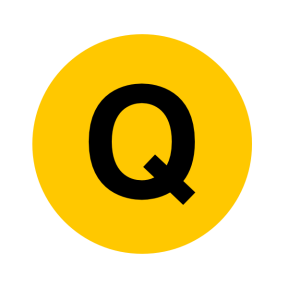 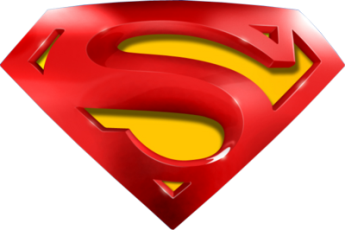 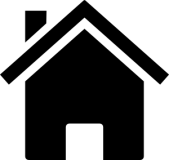 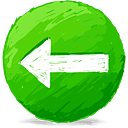 Jan 2007
A notes
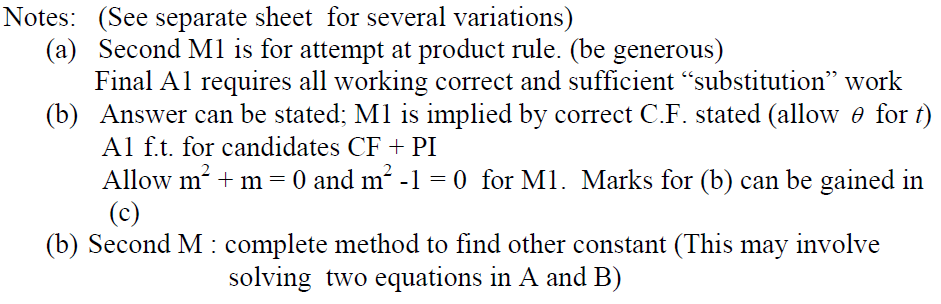 B notes
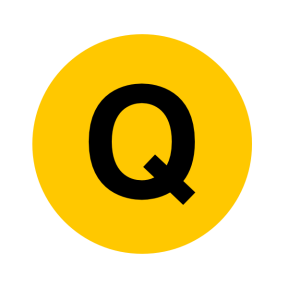 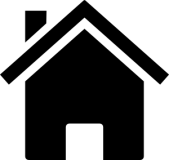 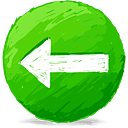 June 2008
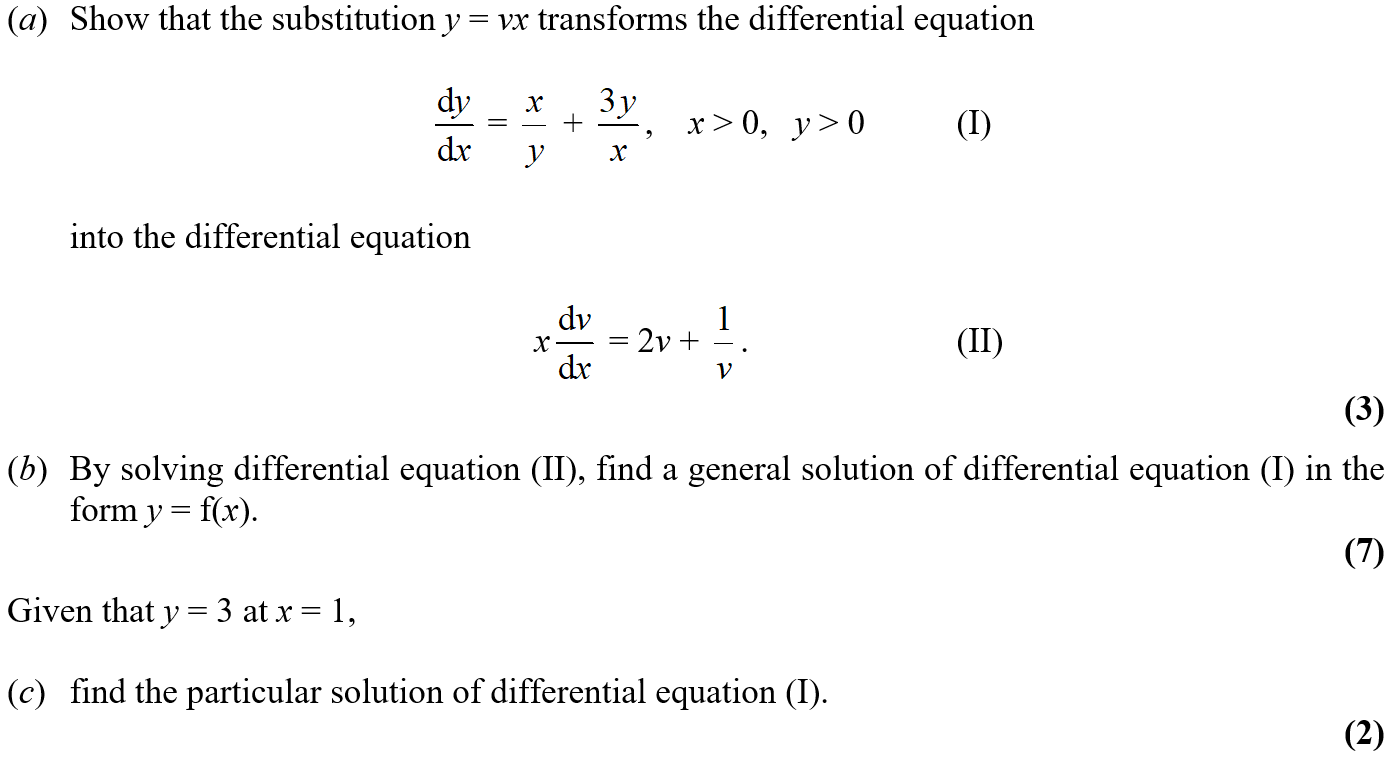 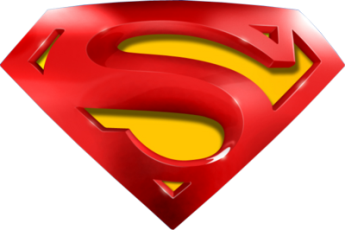 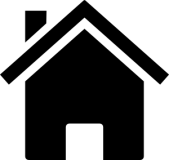 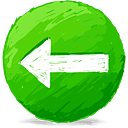 June 2008
A
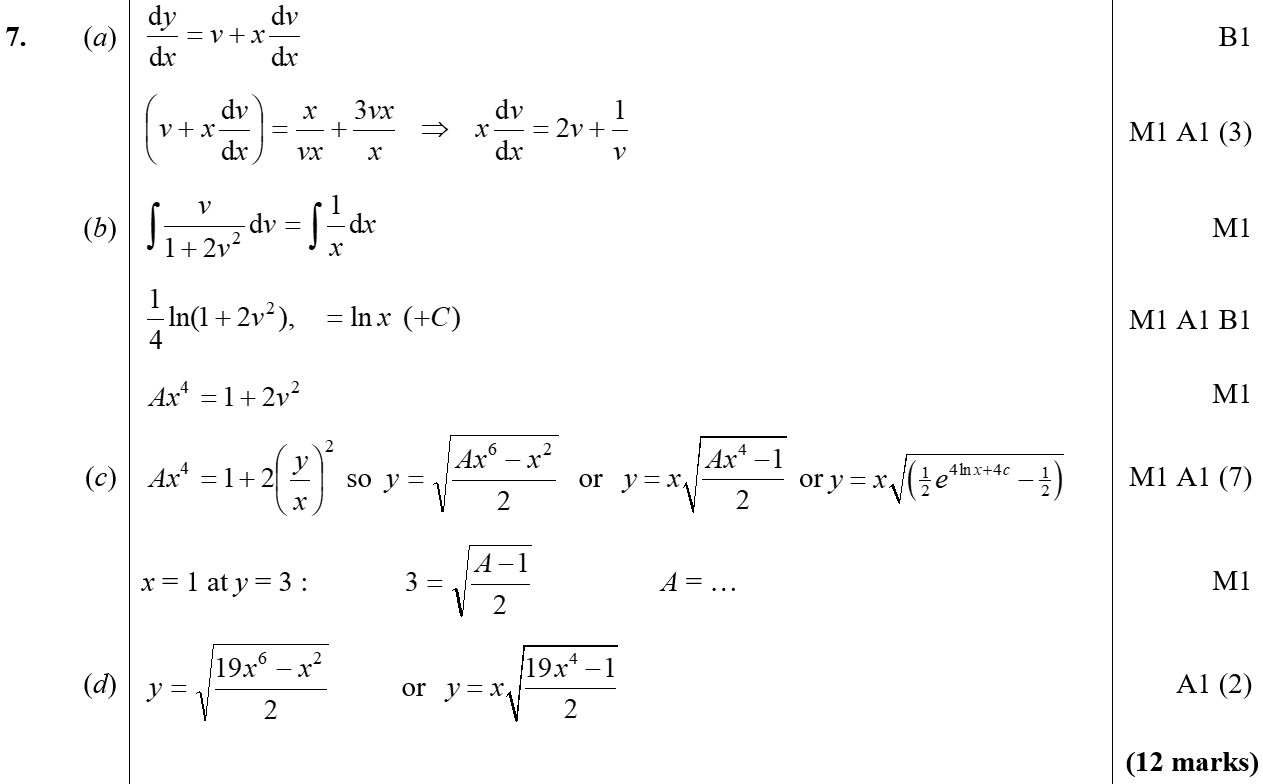 B
C
D
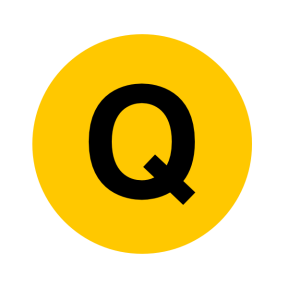 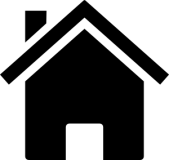 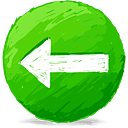 Jan 2009
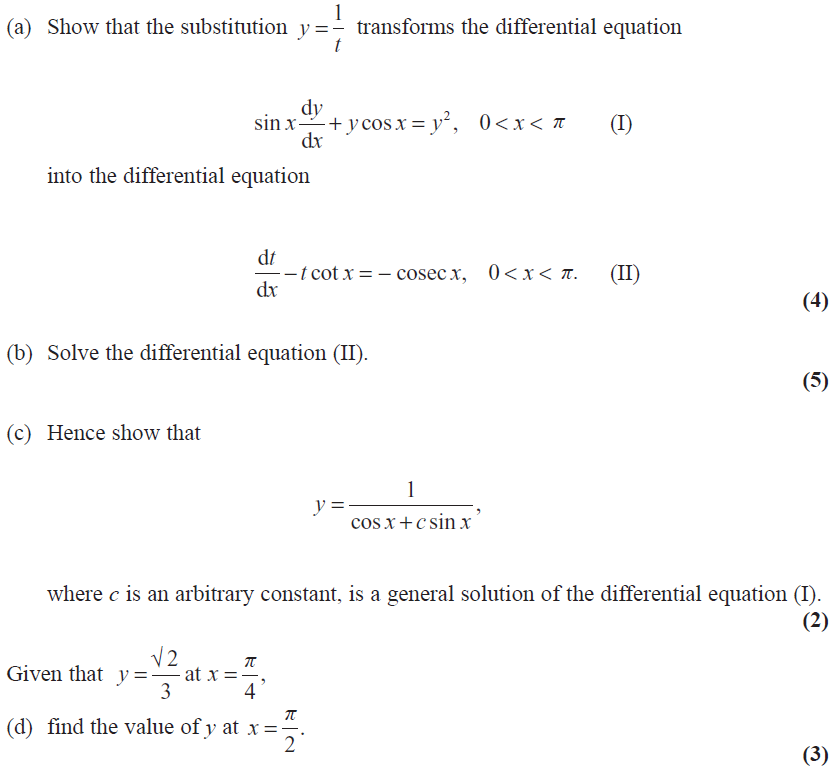 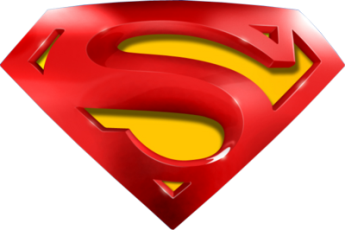 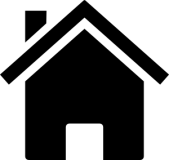 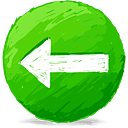 Jan 2009
A
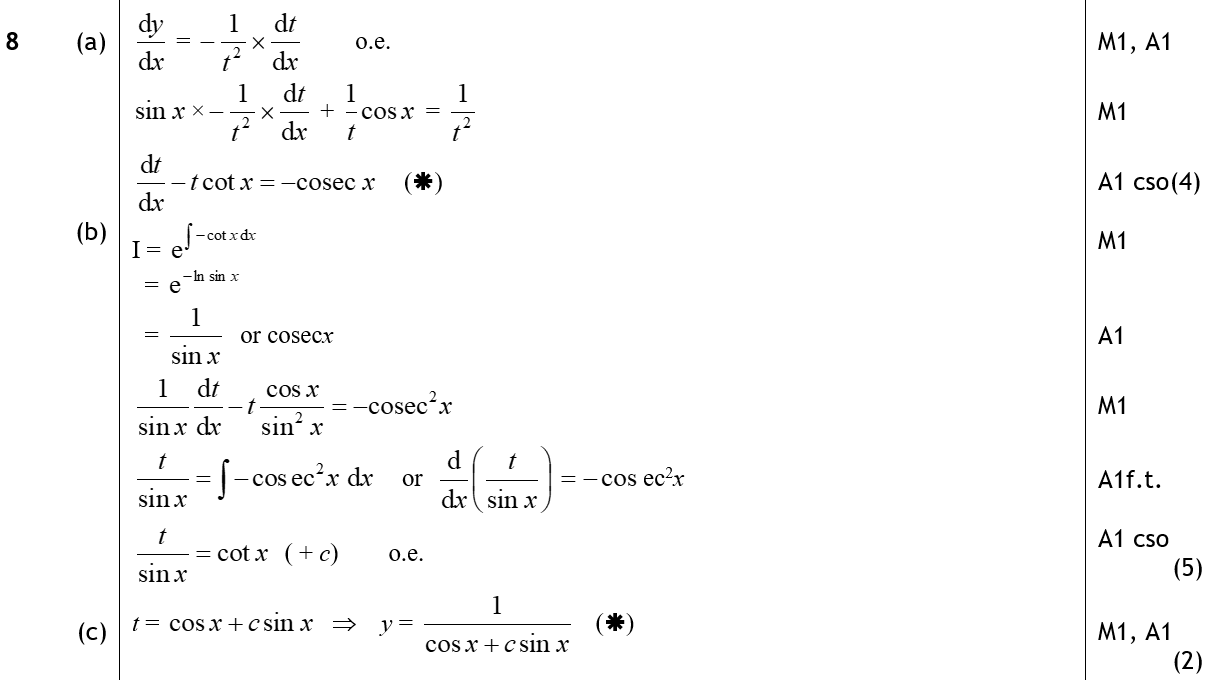 B
C
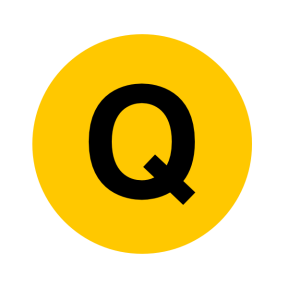 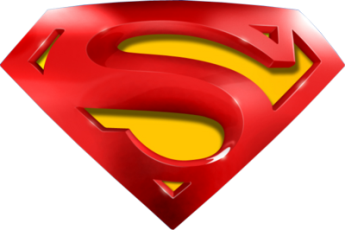 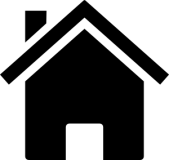 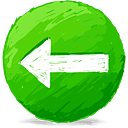 Jan 2009
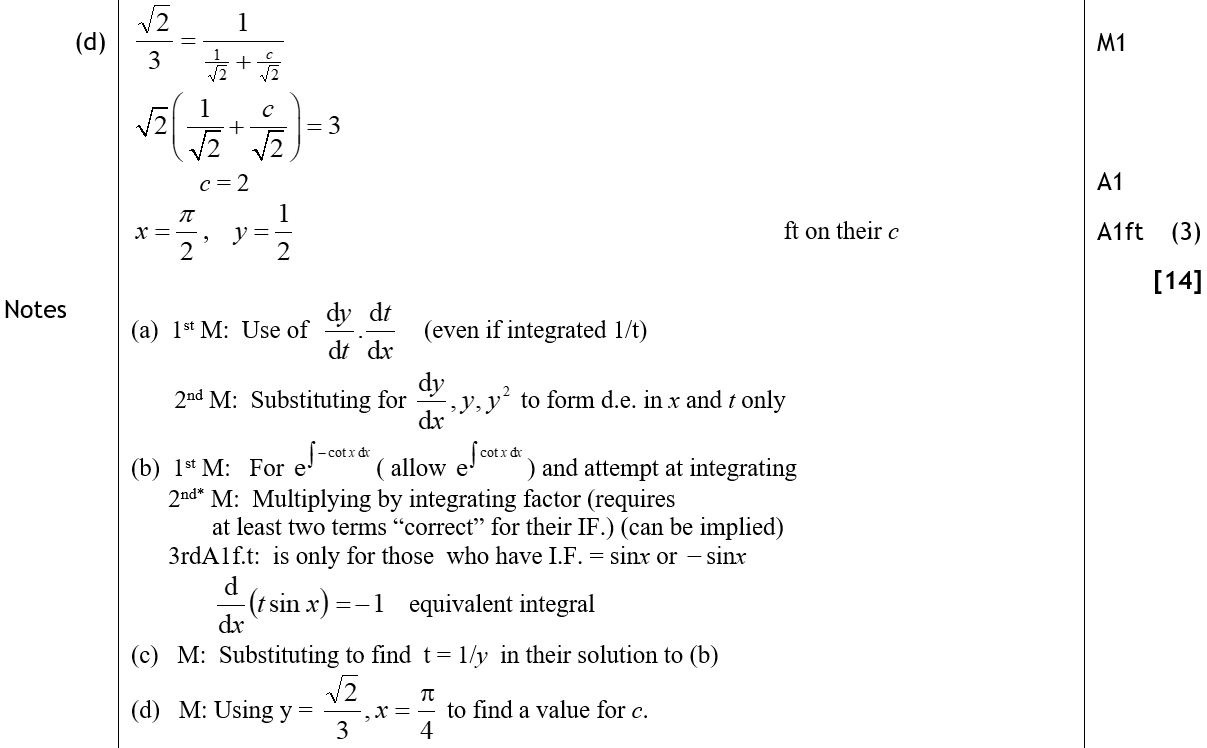 D
A notes
B notes
C notes
D notes
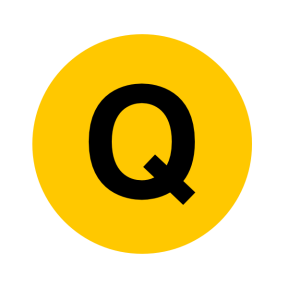 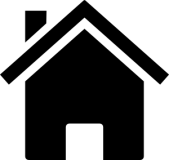 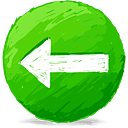 Jan 2010
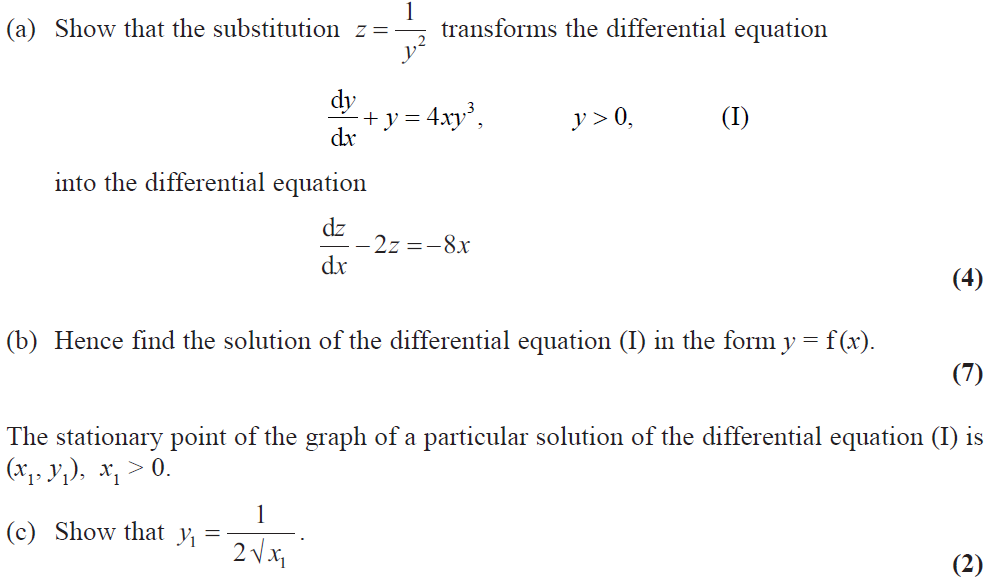 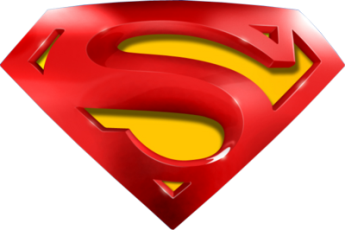 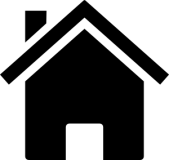 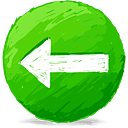 Jan 2010
A
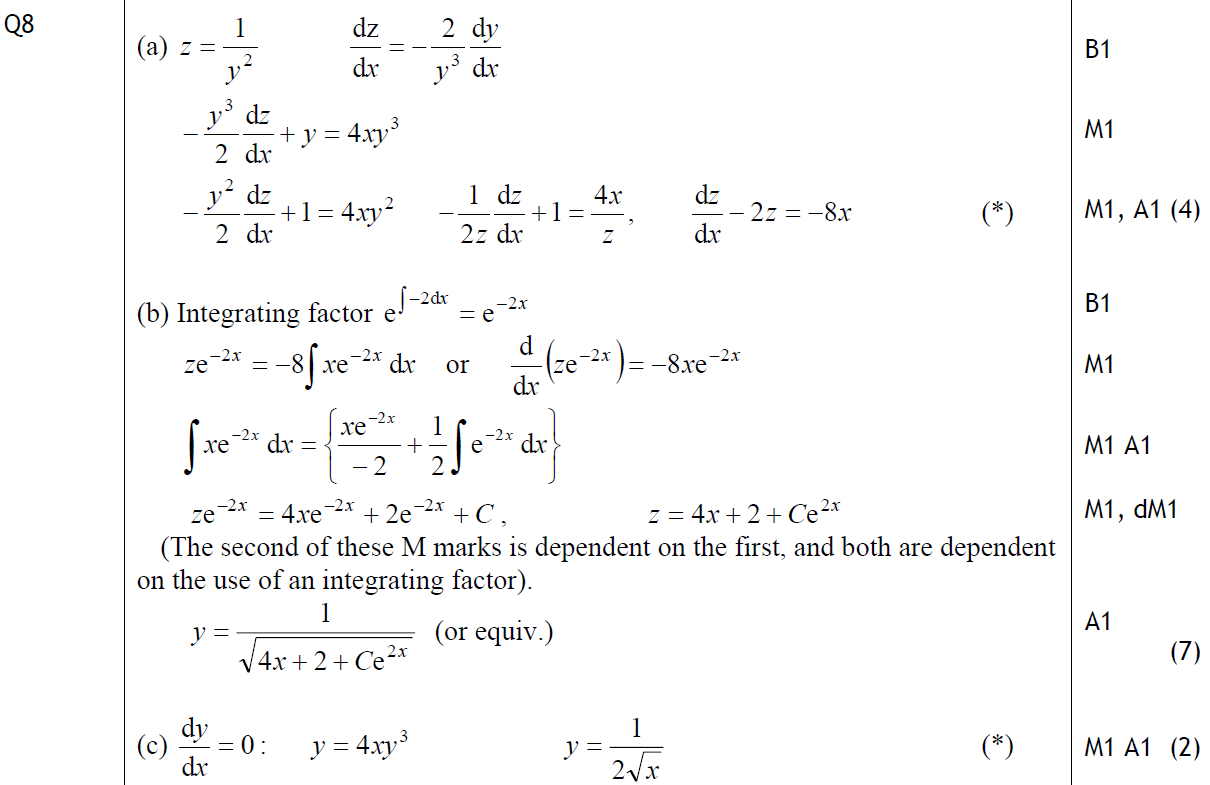 B
C
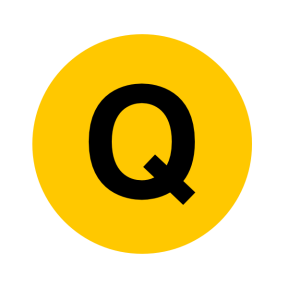 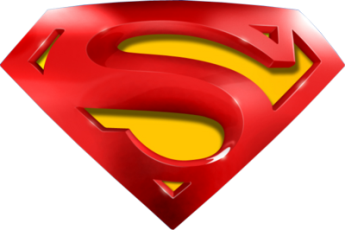 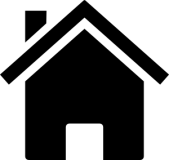 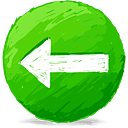 Jan 2010
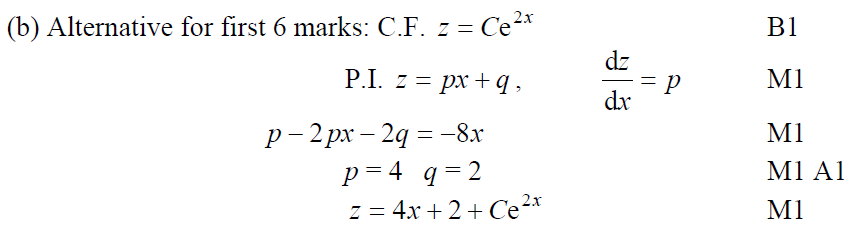 B notes
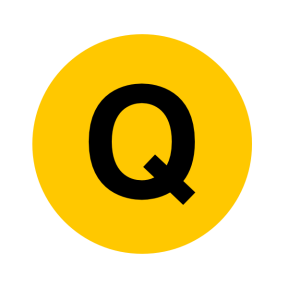 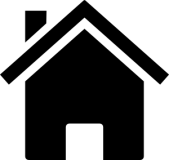 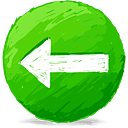 June 2002
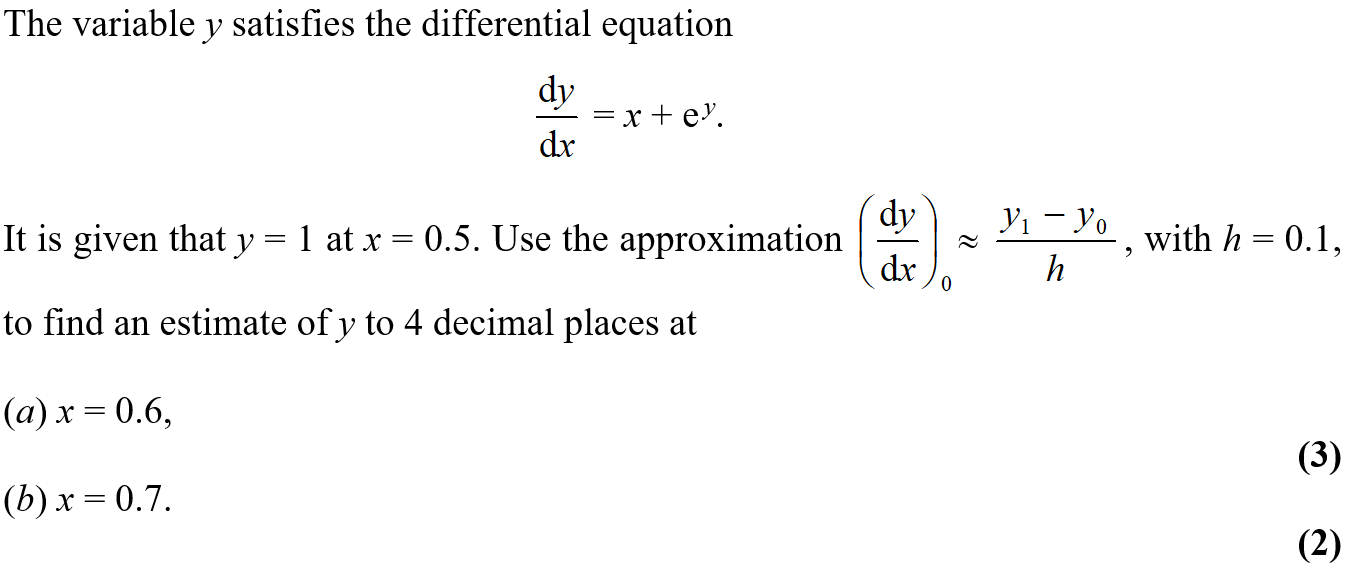 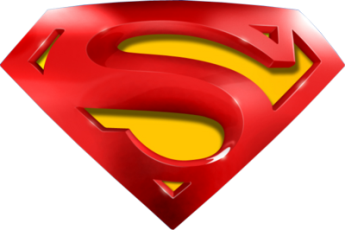 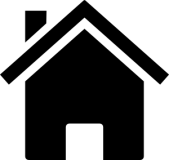 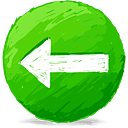 June 2002
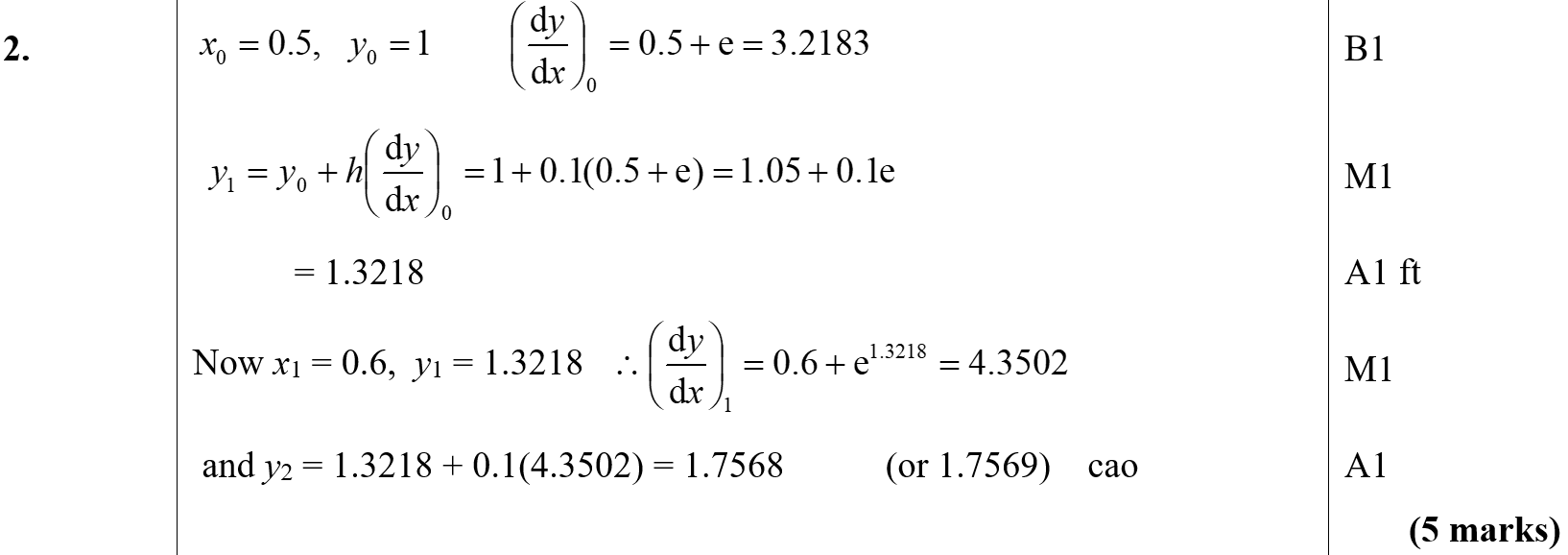 A
B
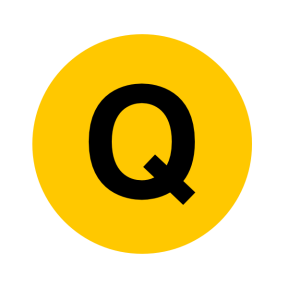 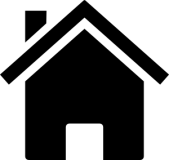 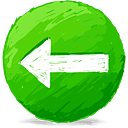 June 2003
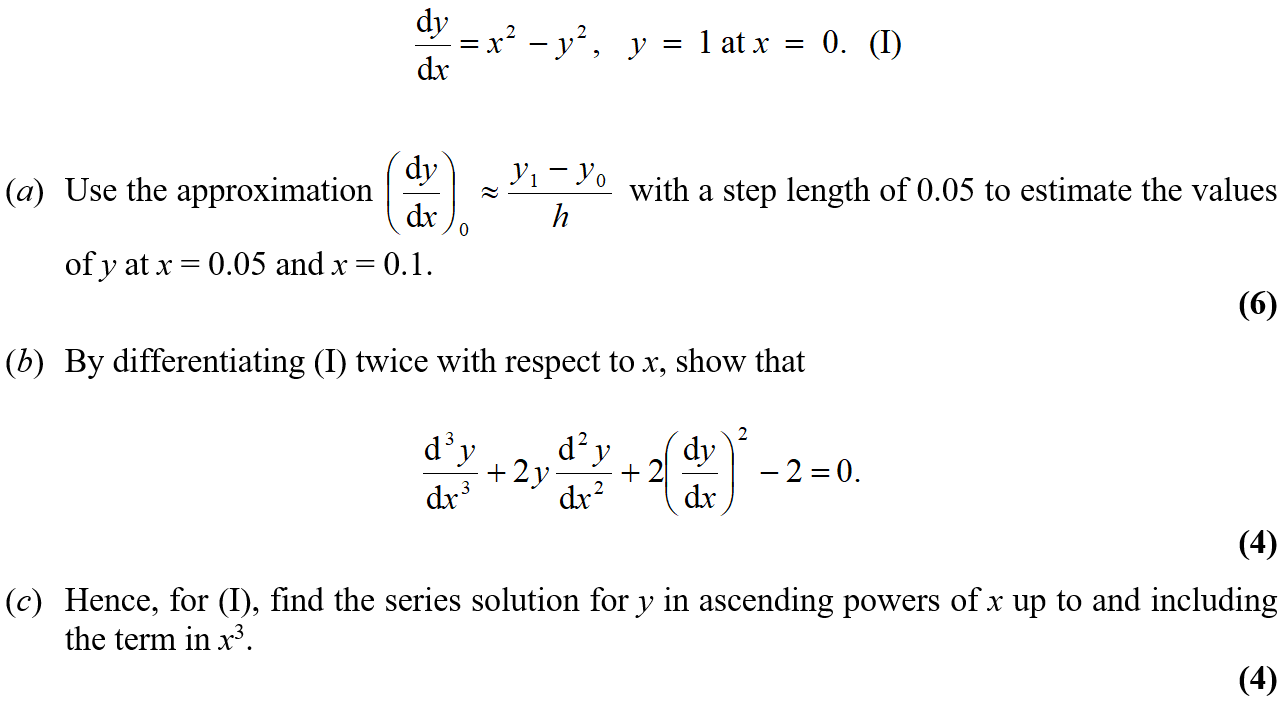 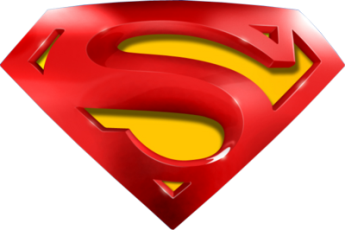 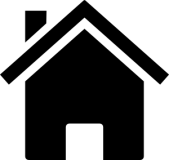 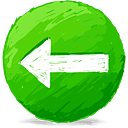 June 2003
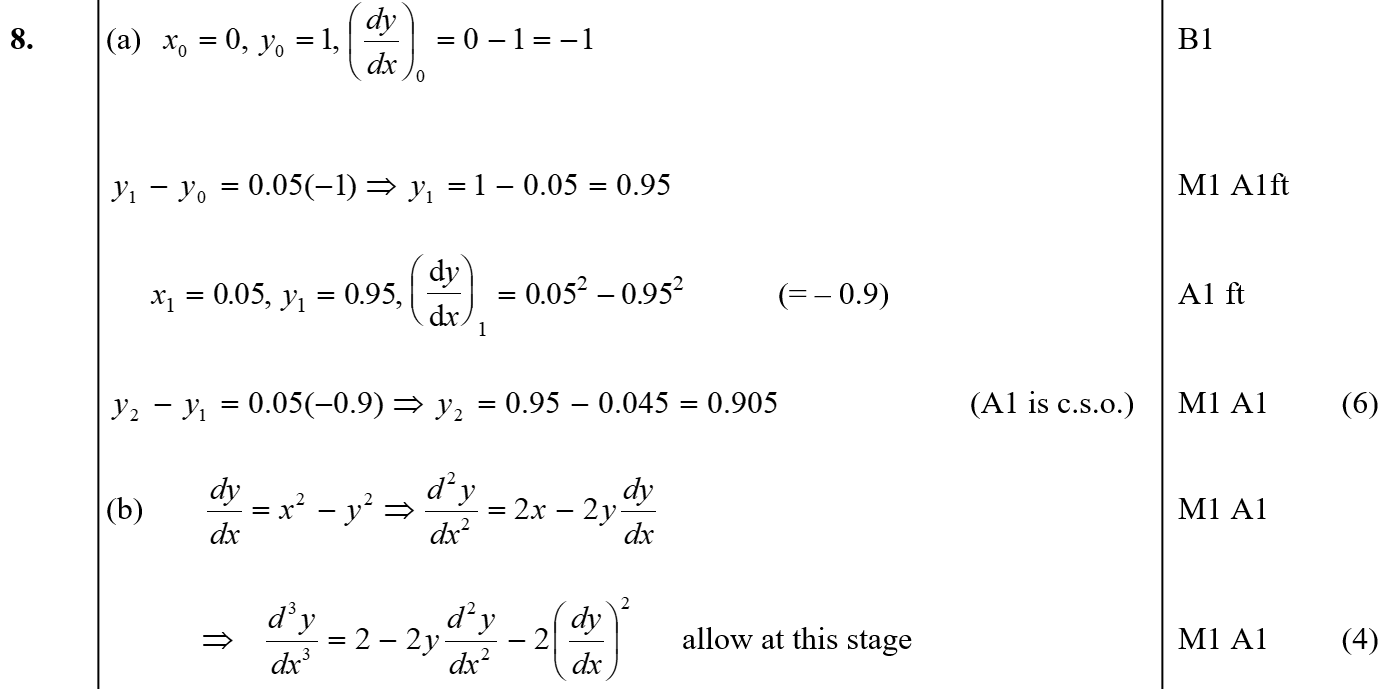 A
B
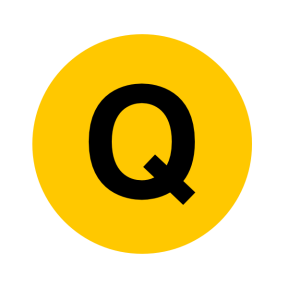 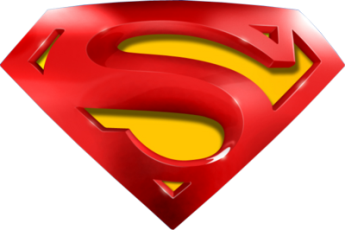 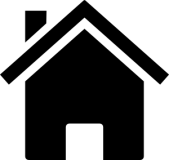 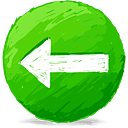 June 2003
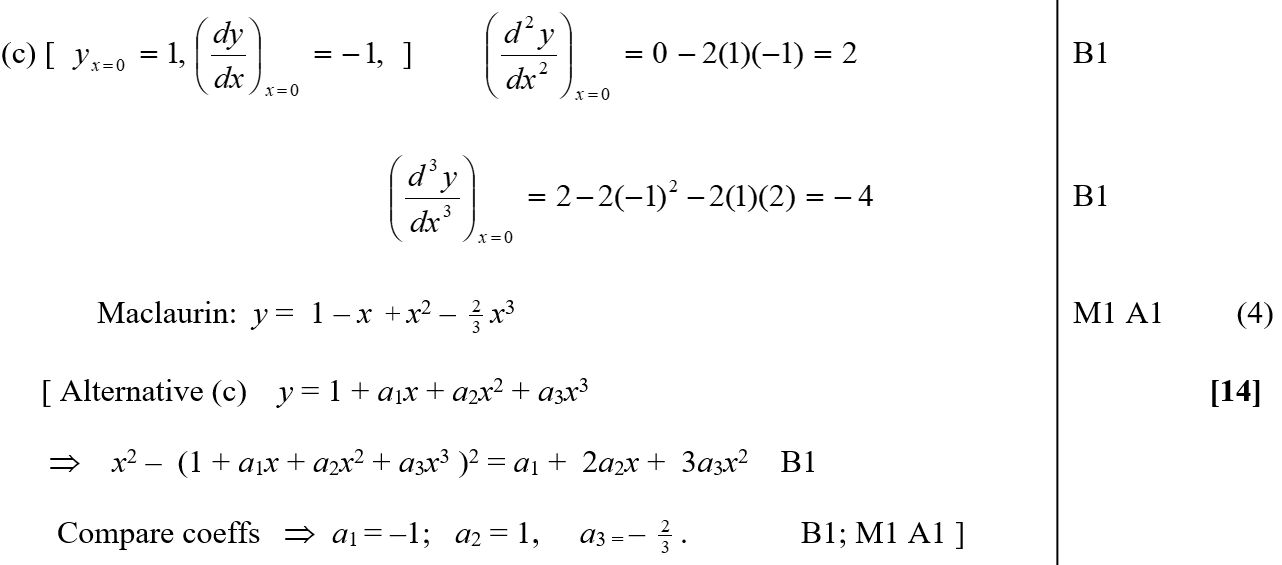 C
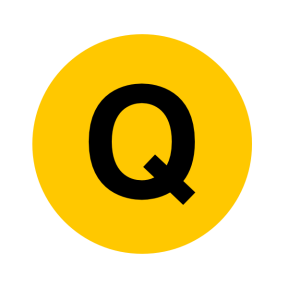 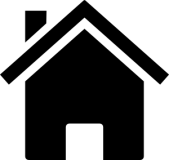 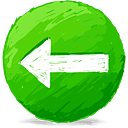 June 2004
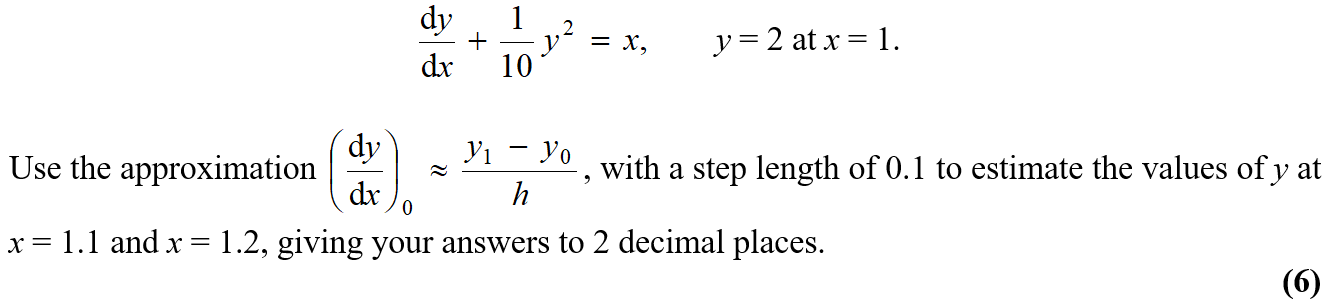 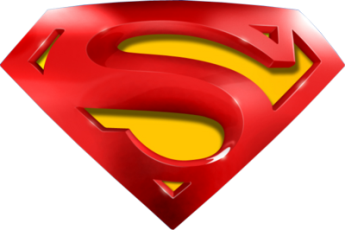 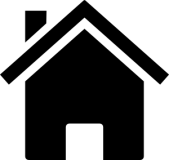 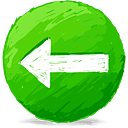 June 2004
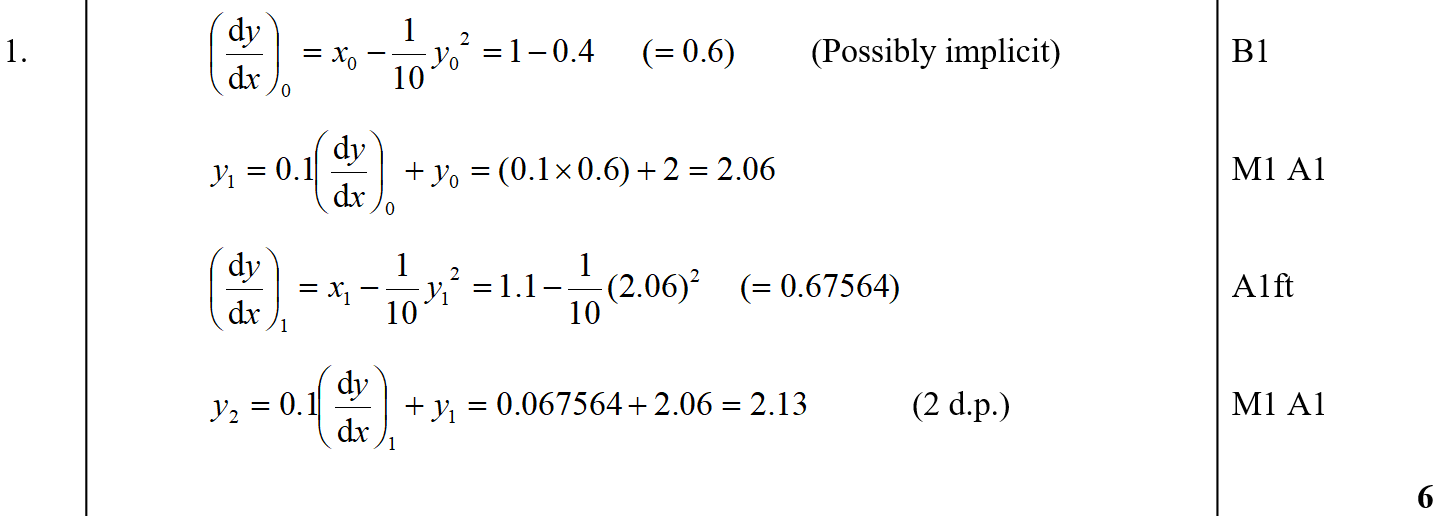 A
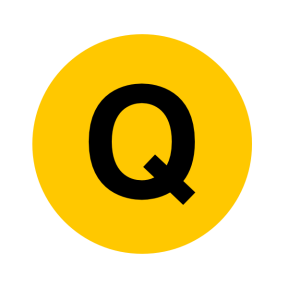 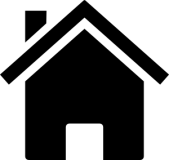 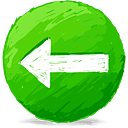 June 2005
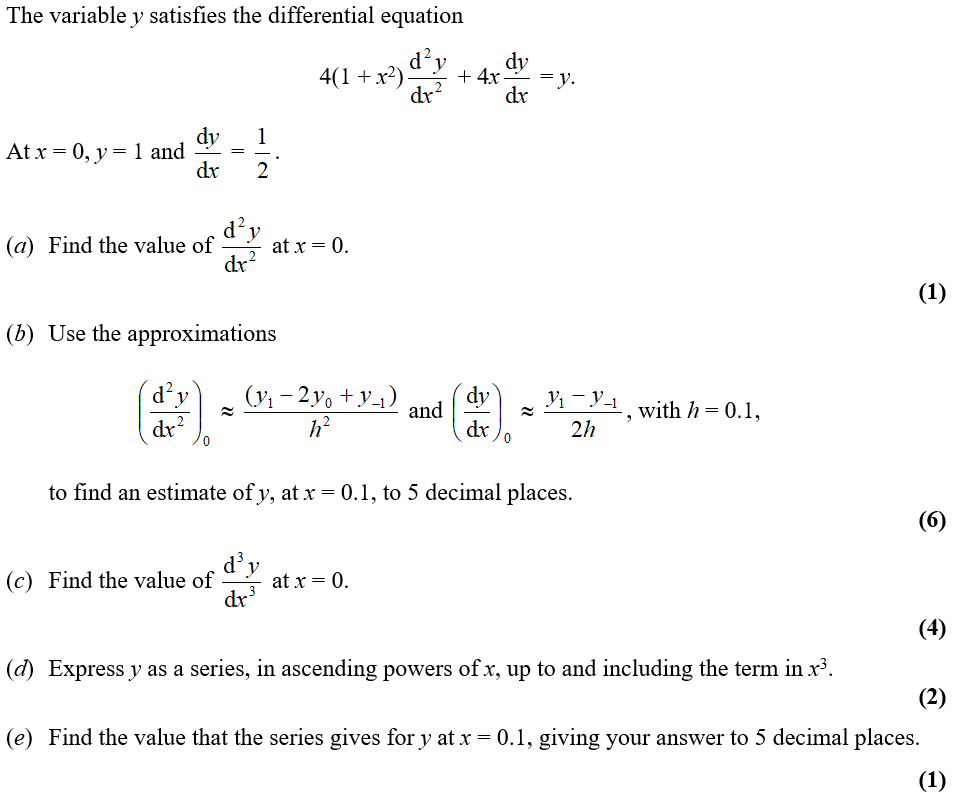 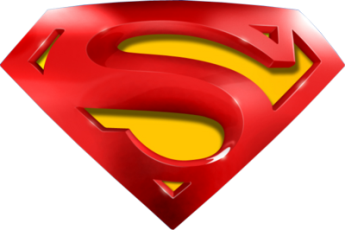 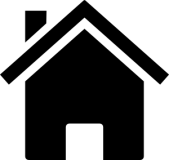 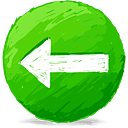 June 2005
A
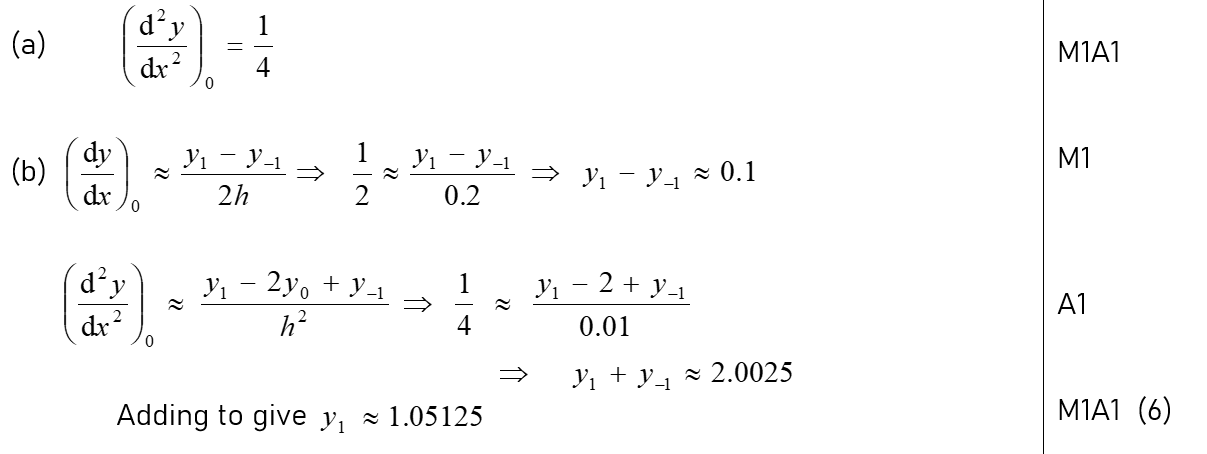 B
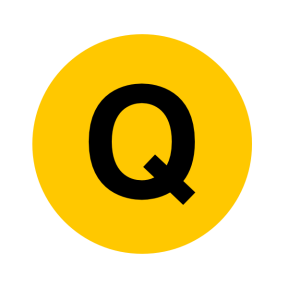 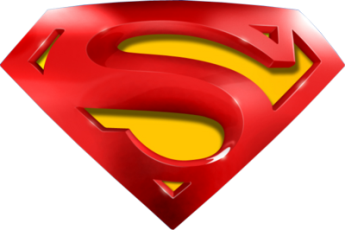 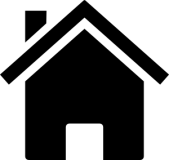 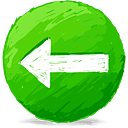 June 2005
C
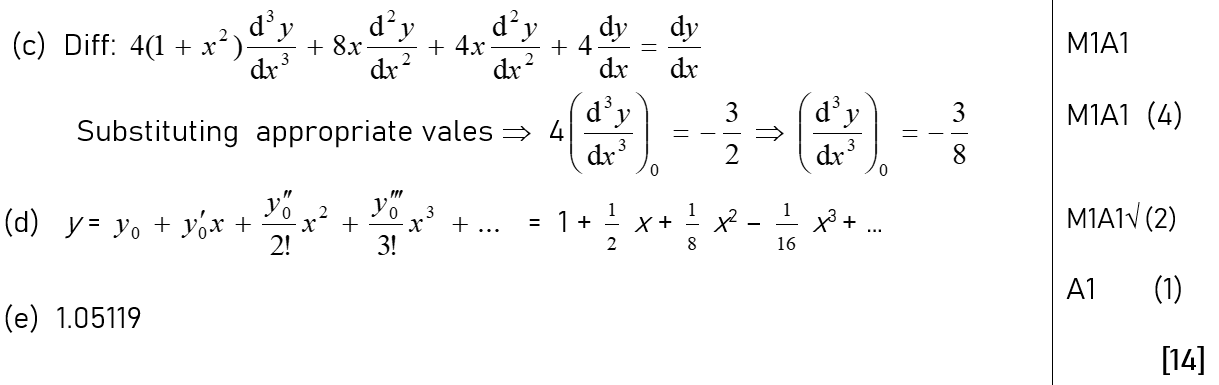 D
E
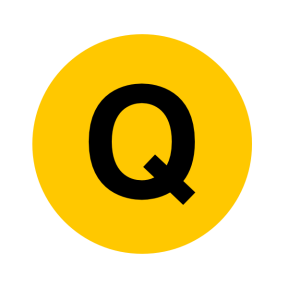 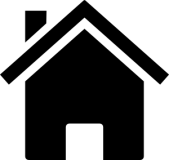 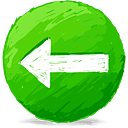 Jan 2006
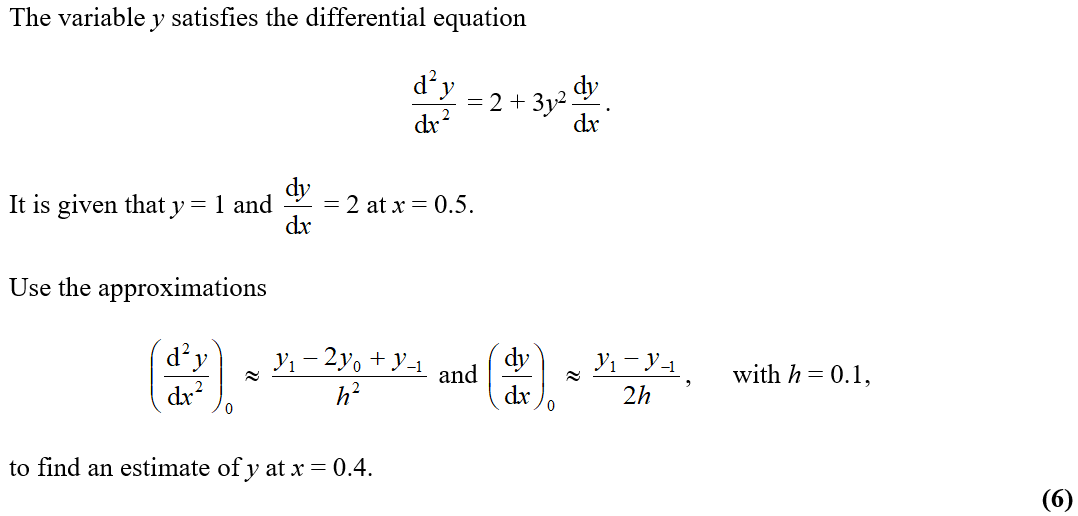 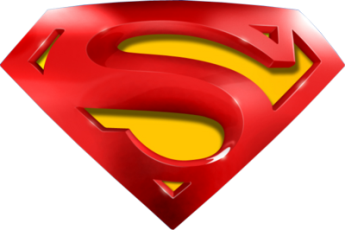 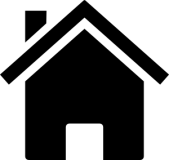 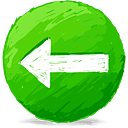 Jan 2006
A
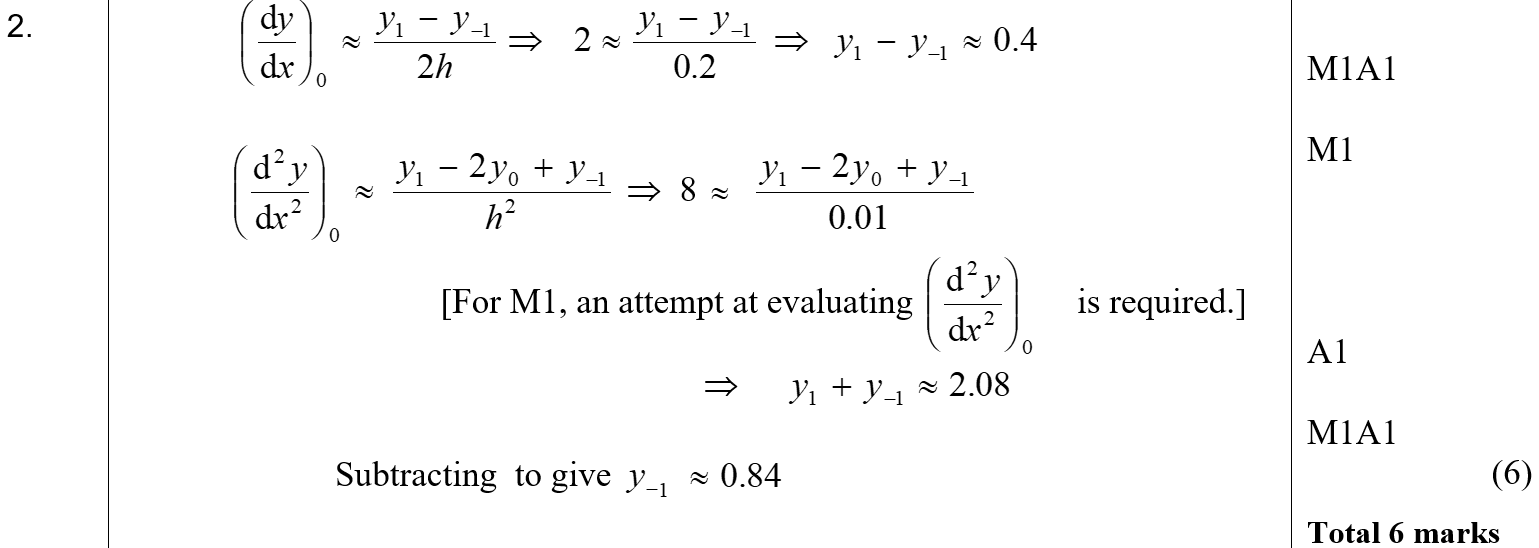 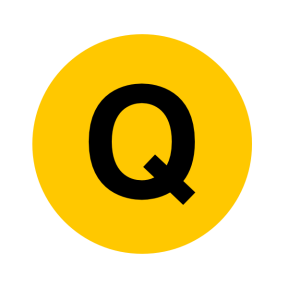 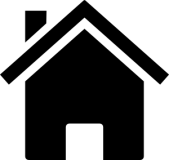 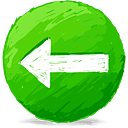 June 2006
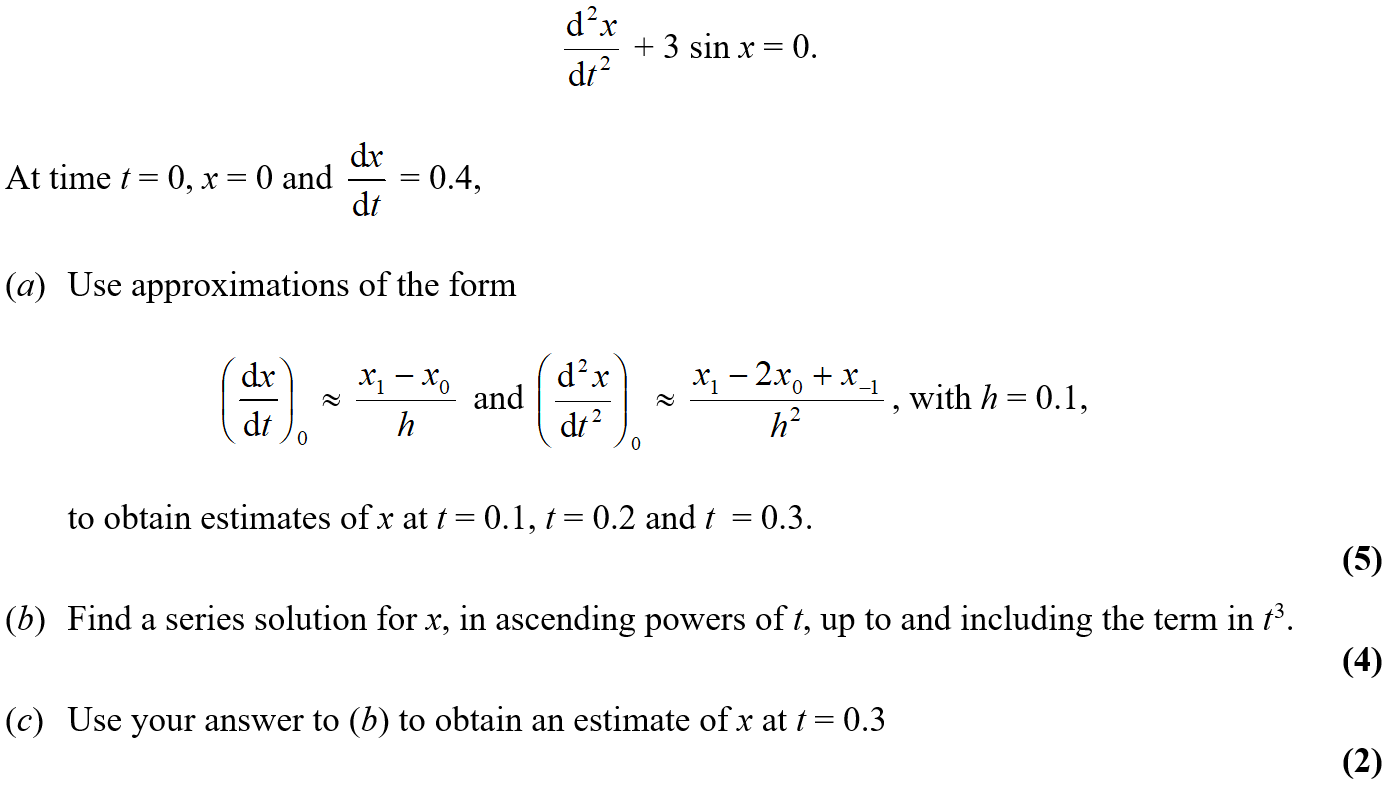 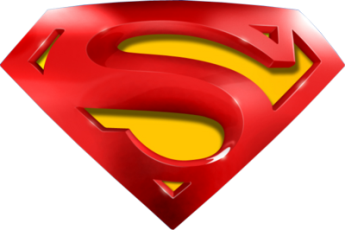 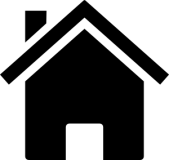 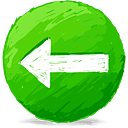 June 2006
A
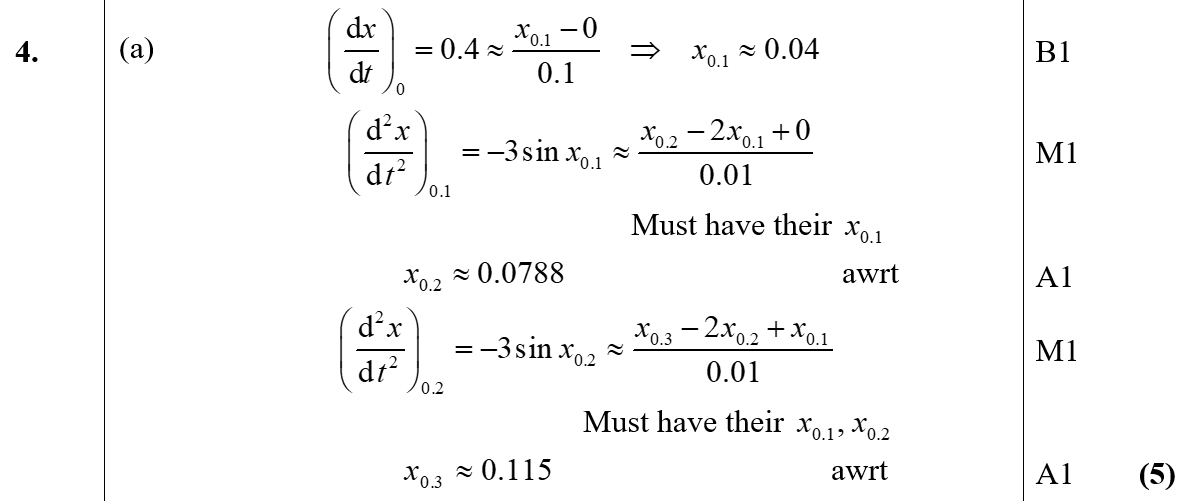 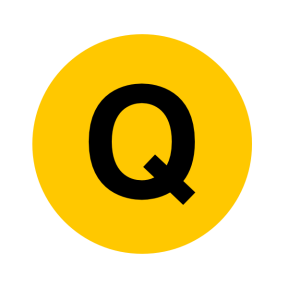 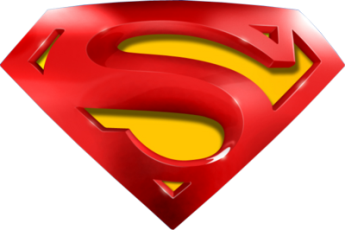 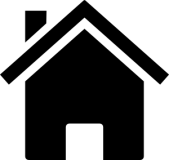 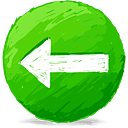 June 2006
B
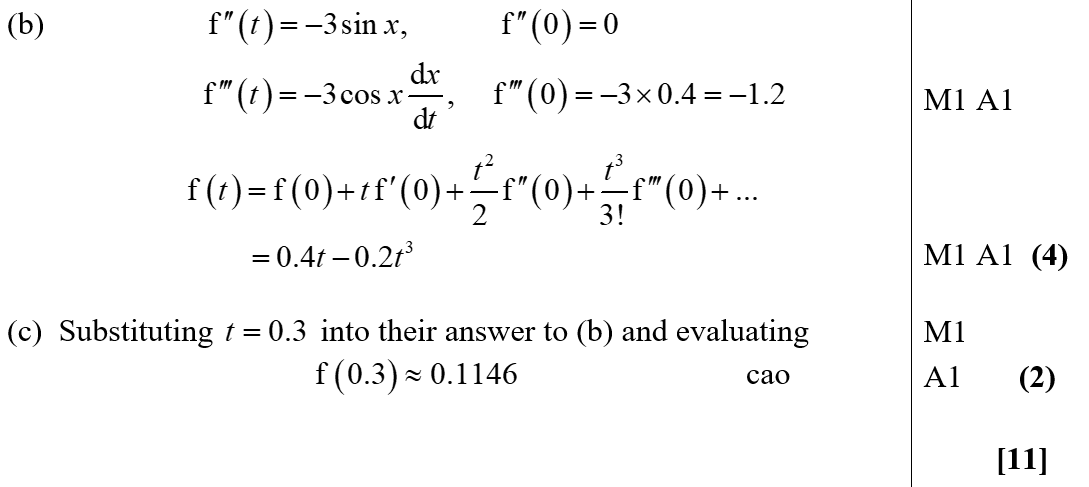 C
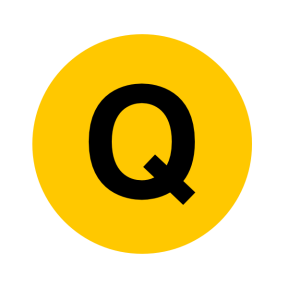 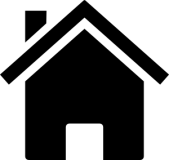 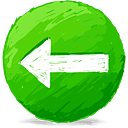 June 2007
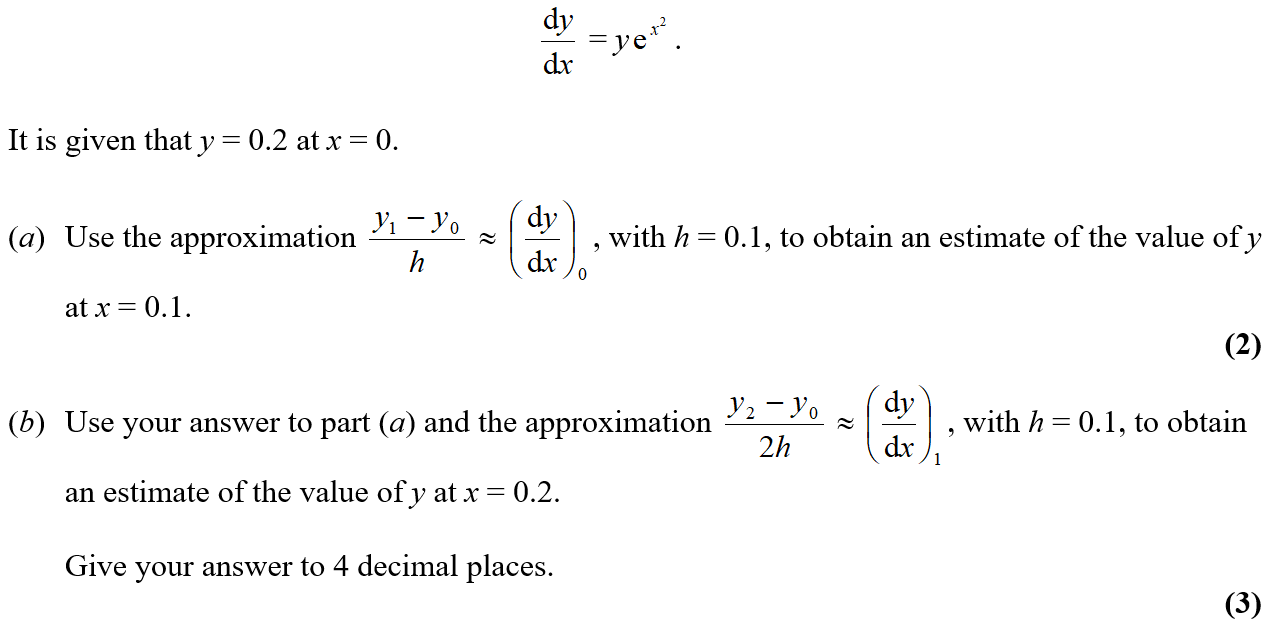 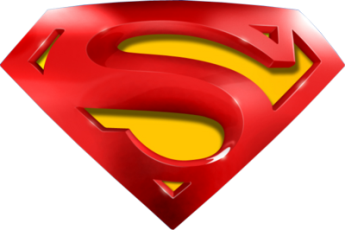 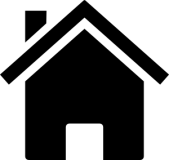 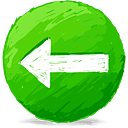 June 2007
A
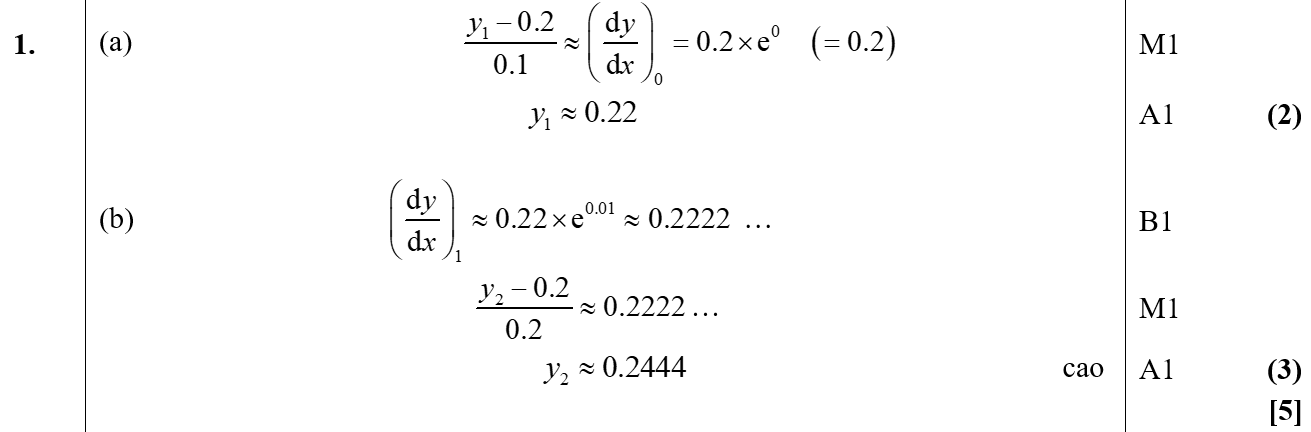 B
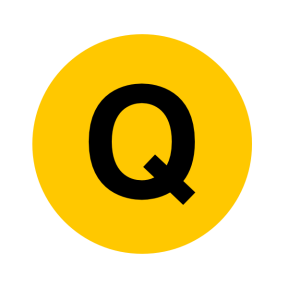 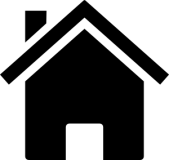 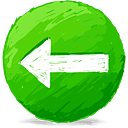 June 2008
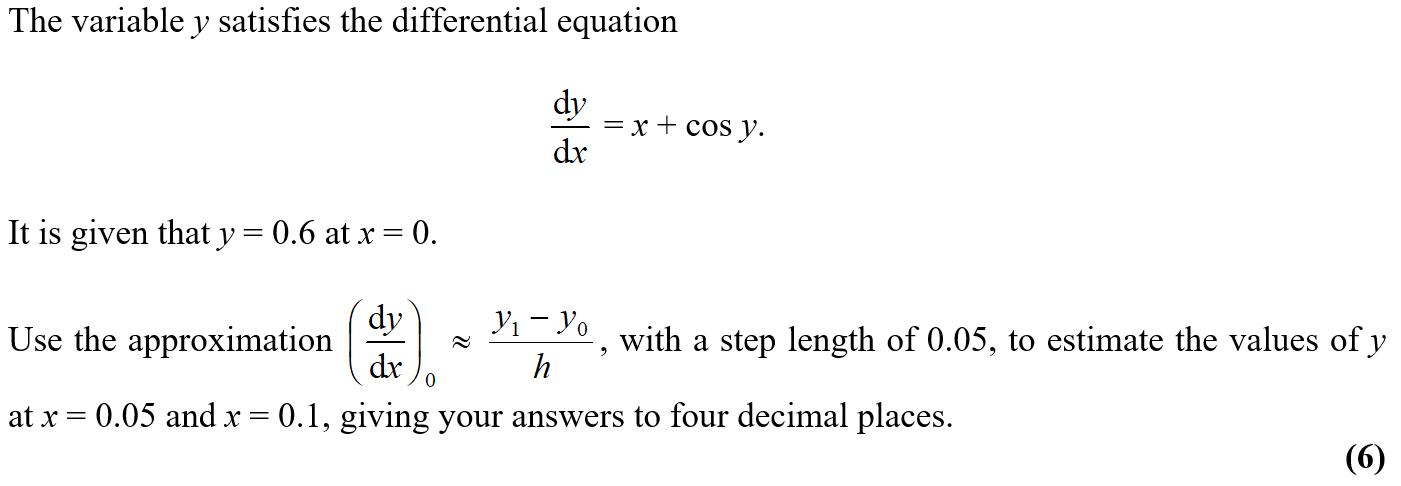 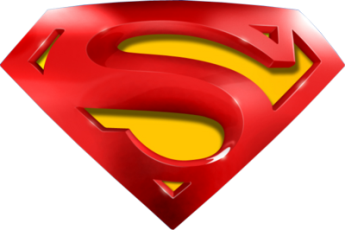 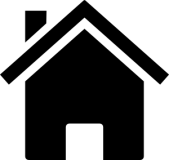 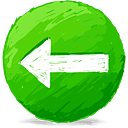 June 2008
A
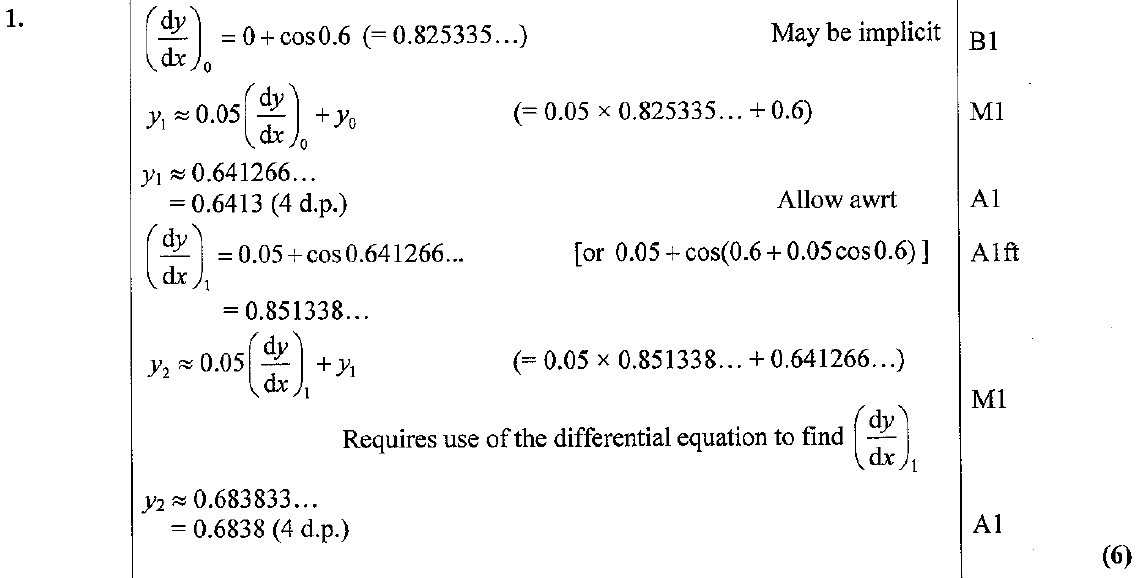 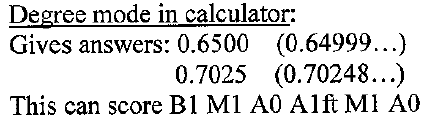 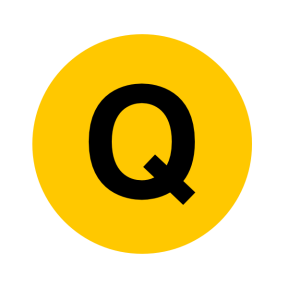 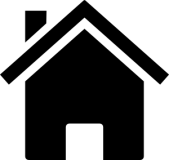 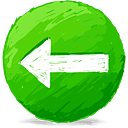 June 2009
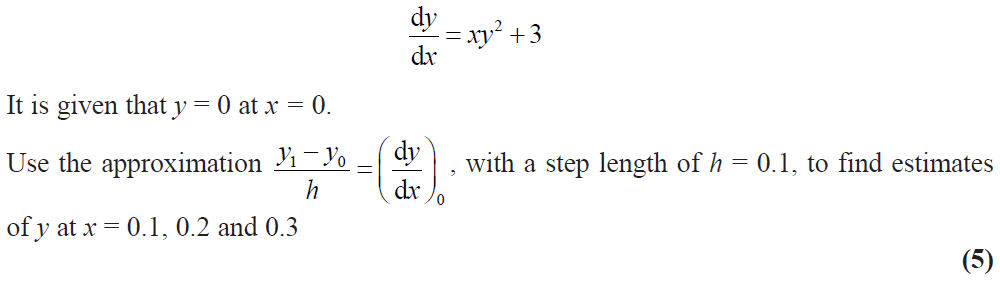 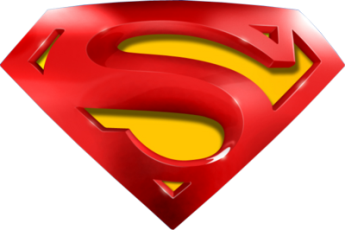 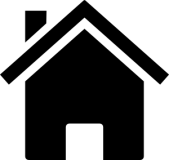 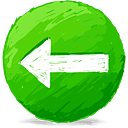 June 2009
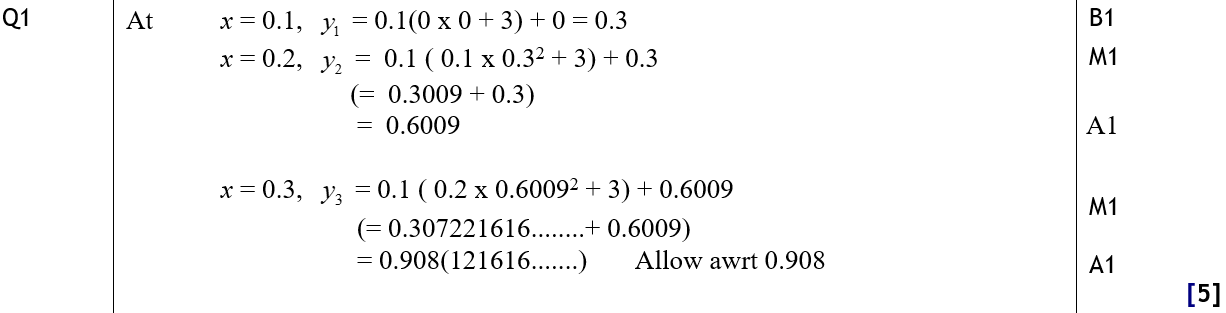 A
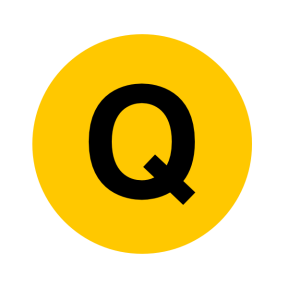 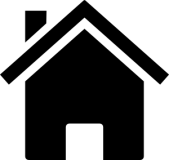 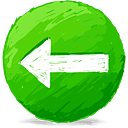 Jan 2010
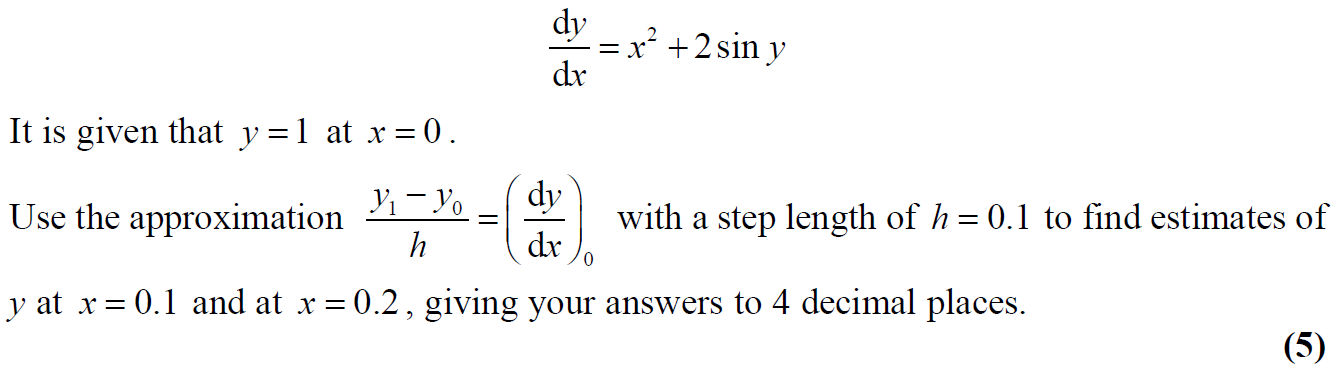 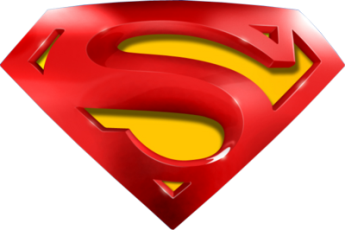 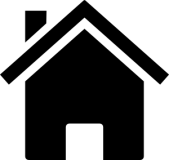 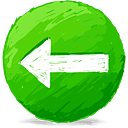 Jan 2010
A
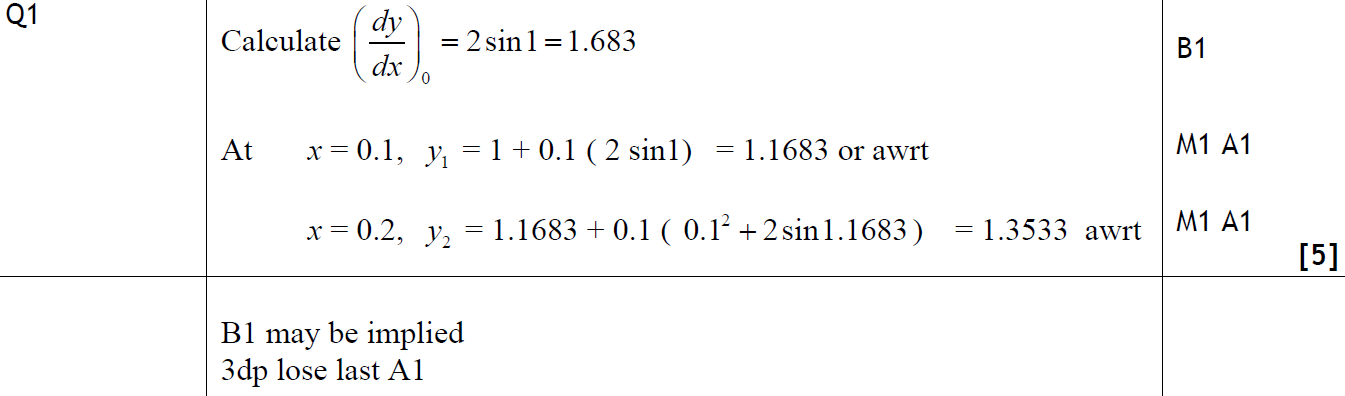 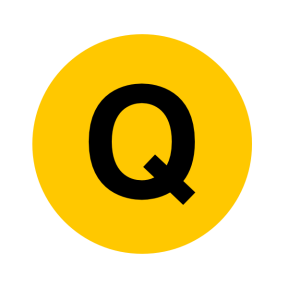 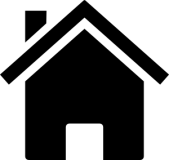 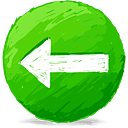 June 2010
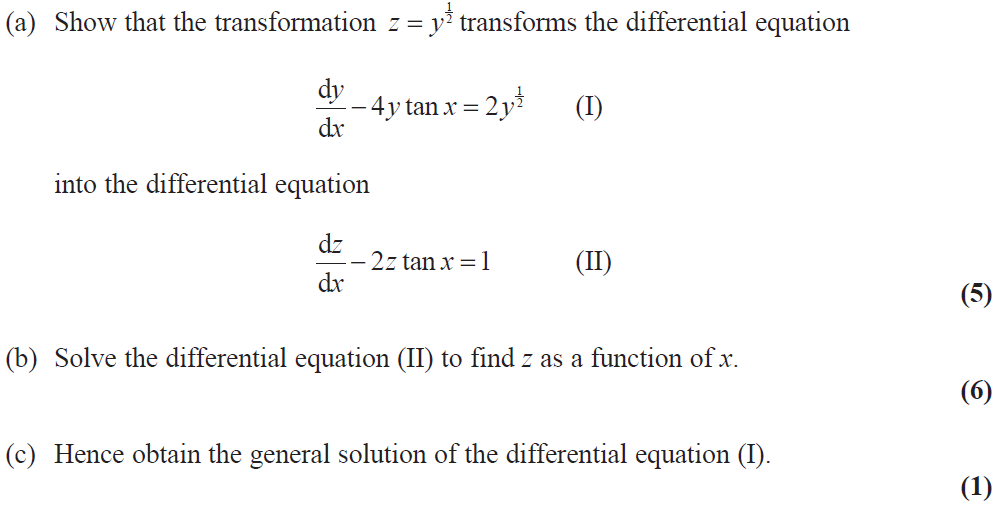 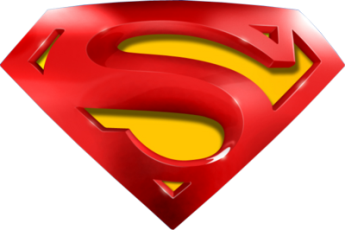 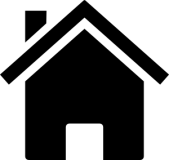 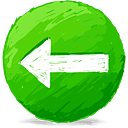 June 2010
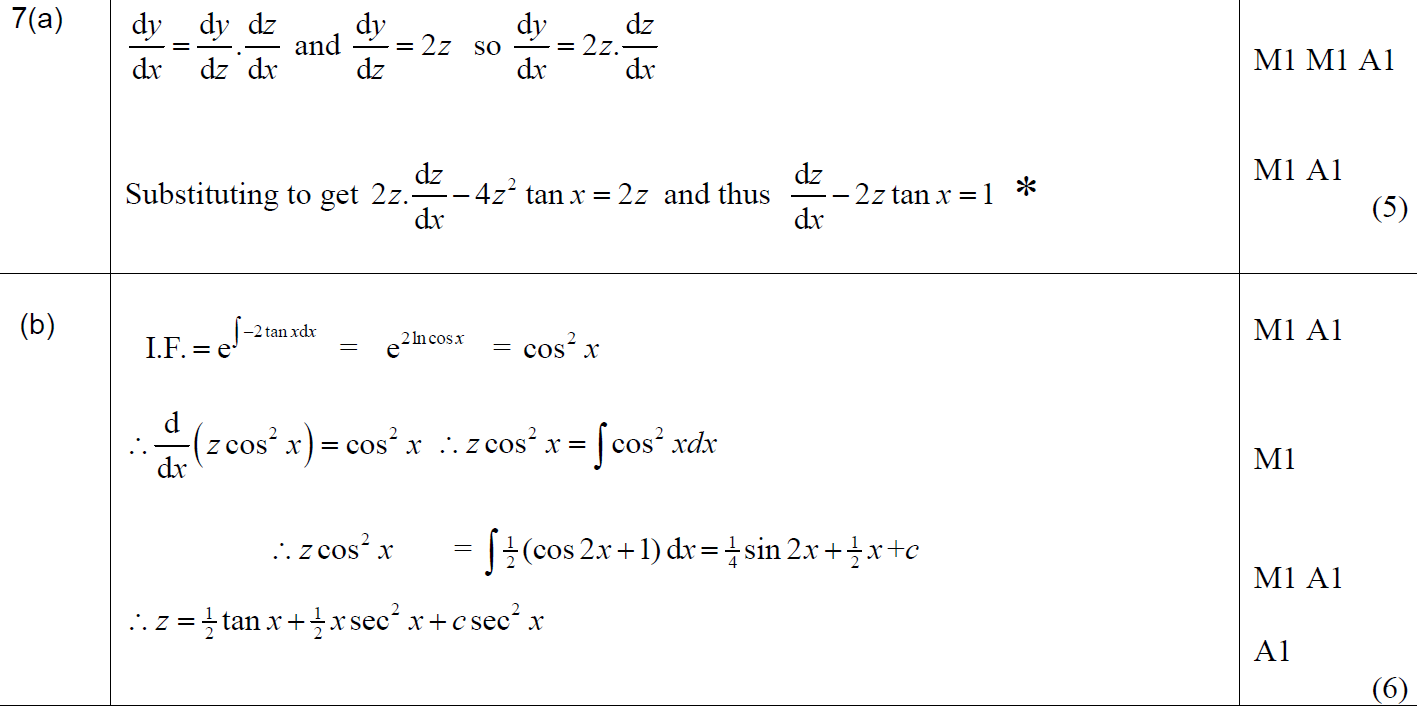 A
B
C
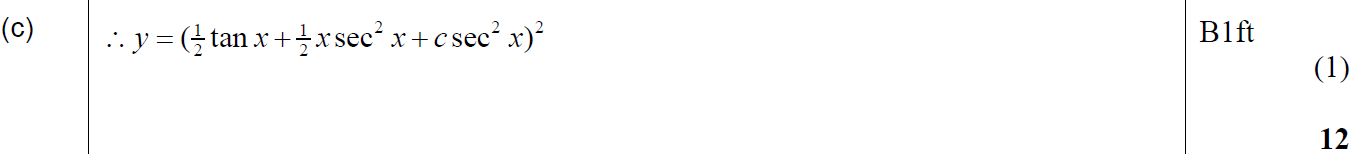 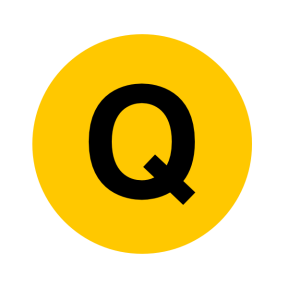 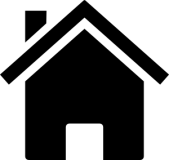 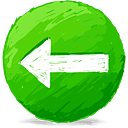 June 2012
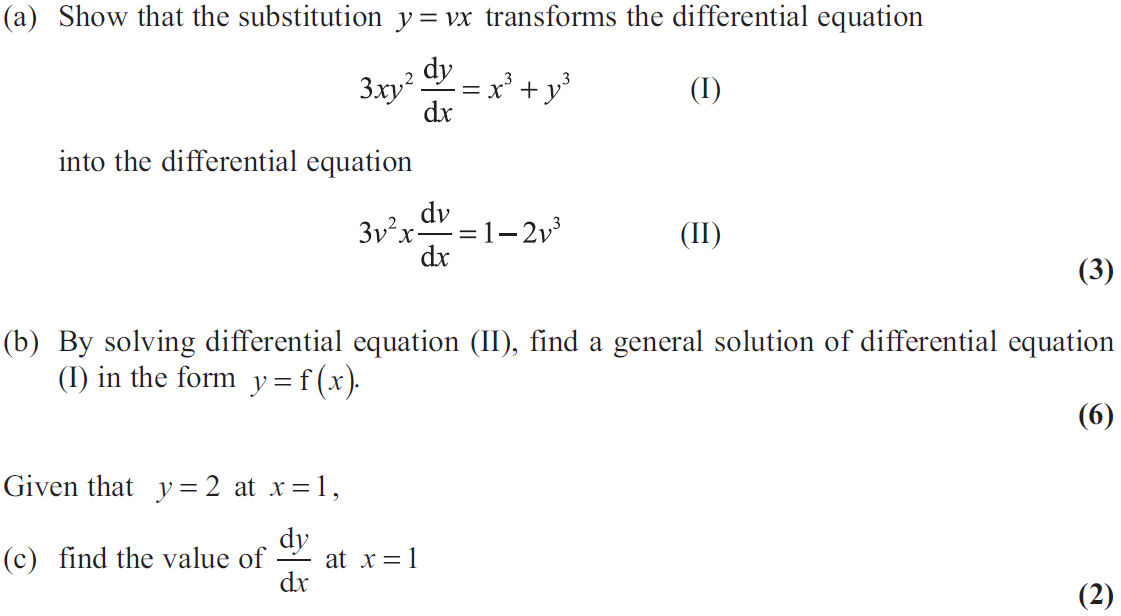 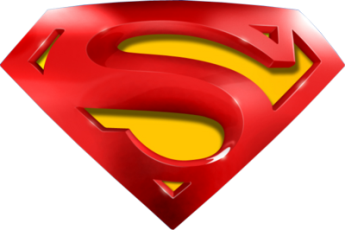 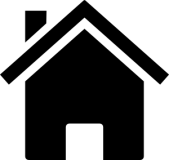 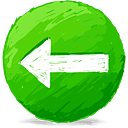 June 2012
A
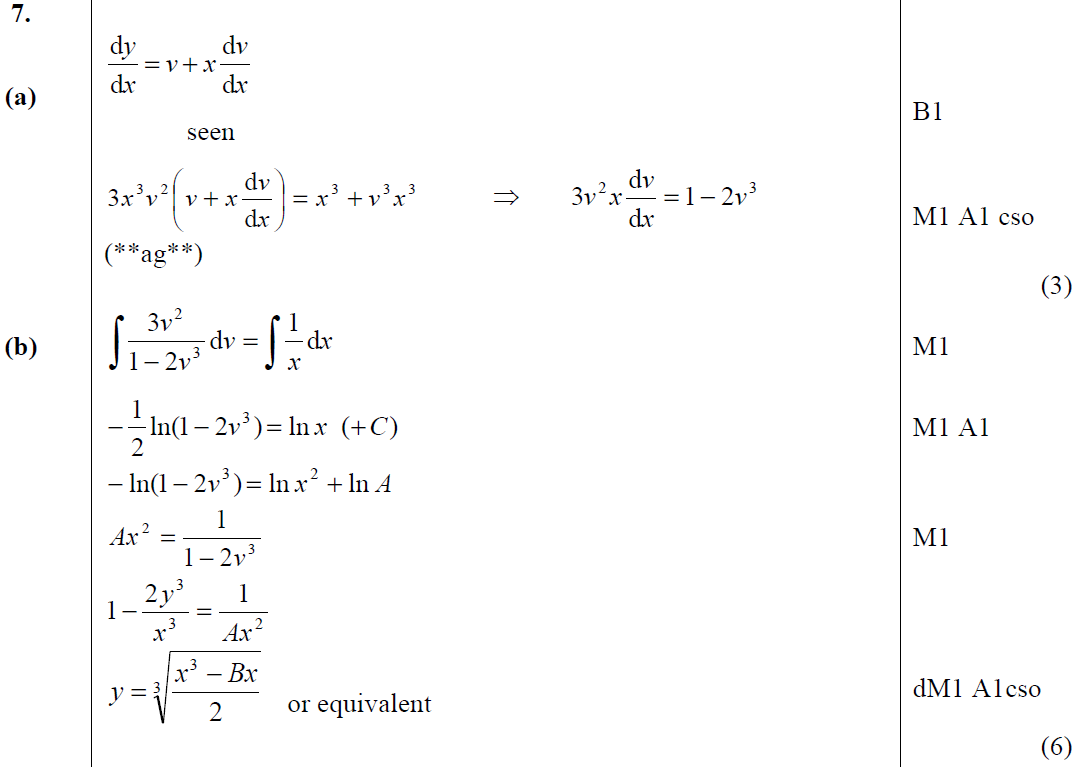 B
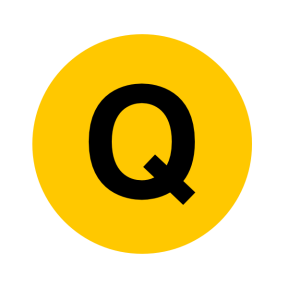 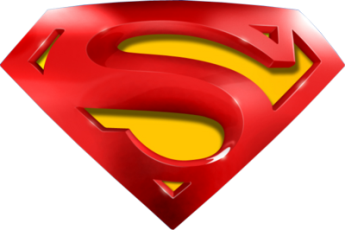 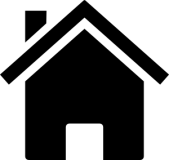 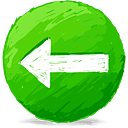 June 2012
C
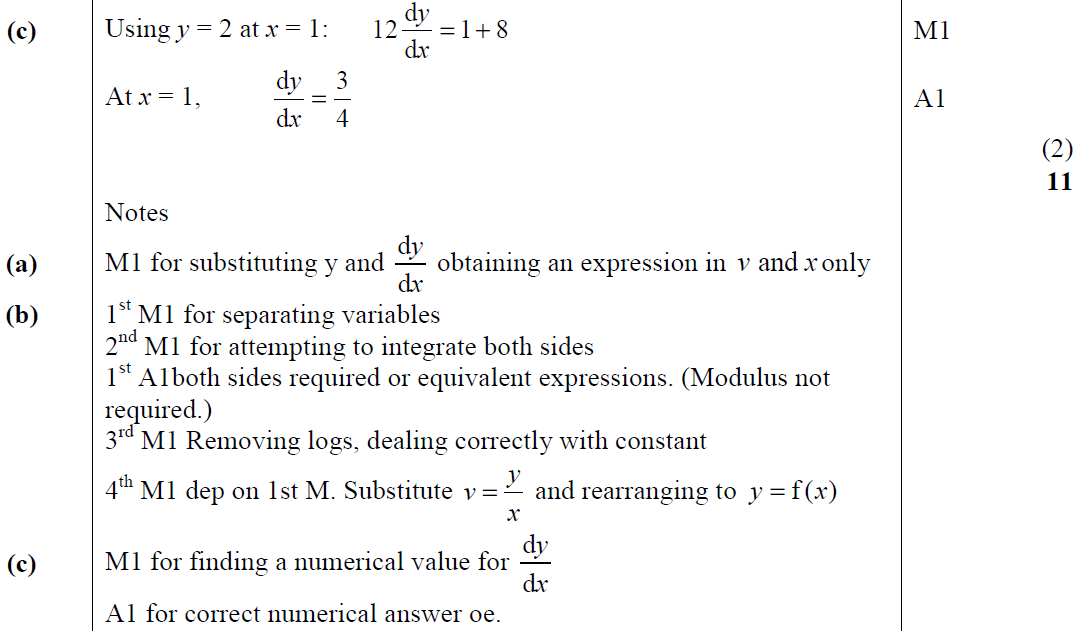 A notes
B notes
C notes
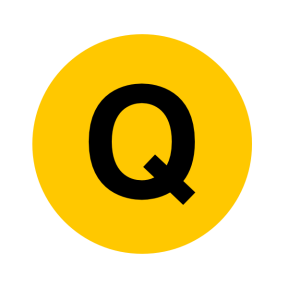 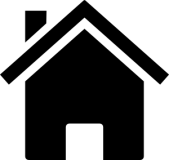 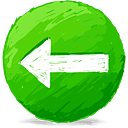 June 2013
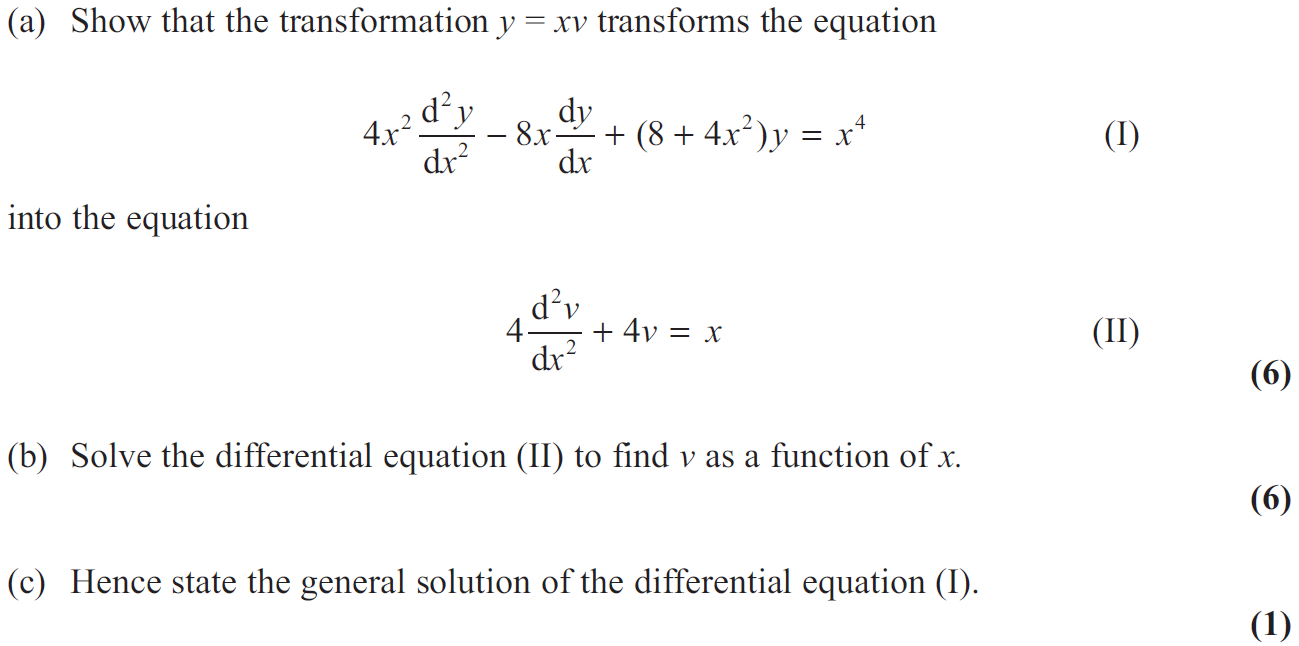 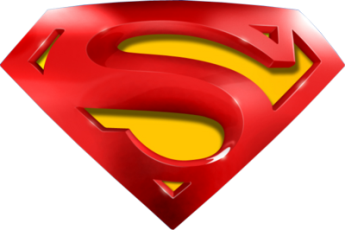 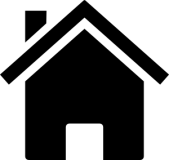 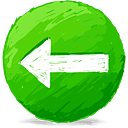 June 2013
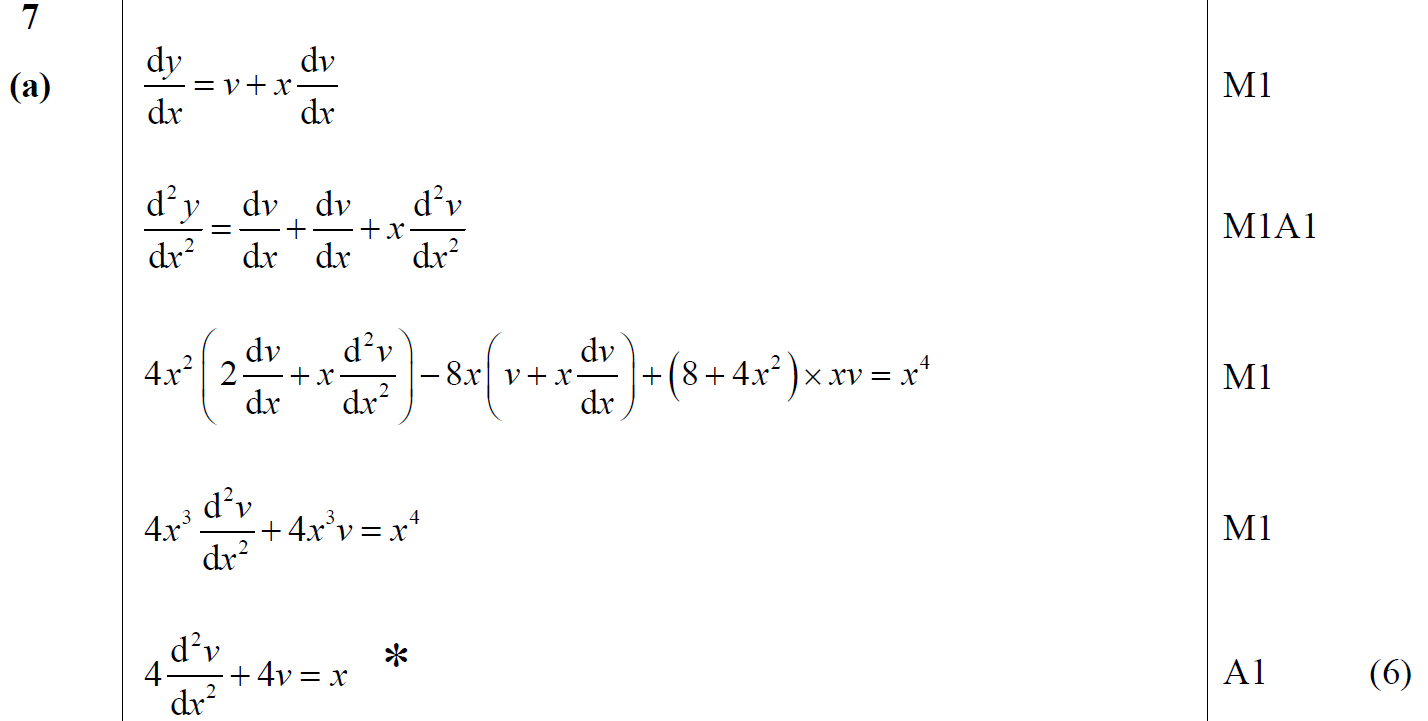 A
C
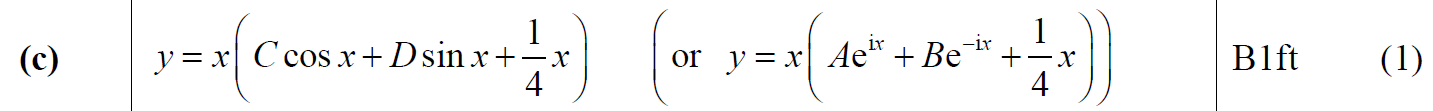 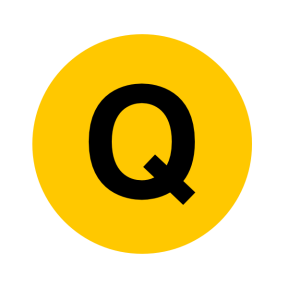 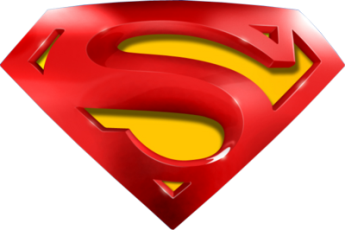 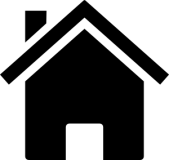 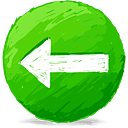 June 2013
B
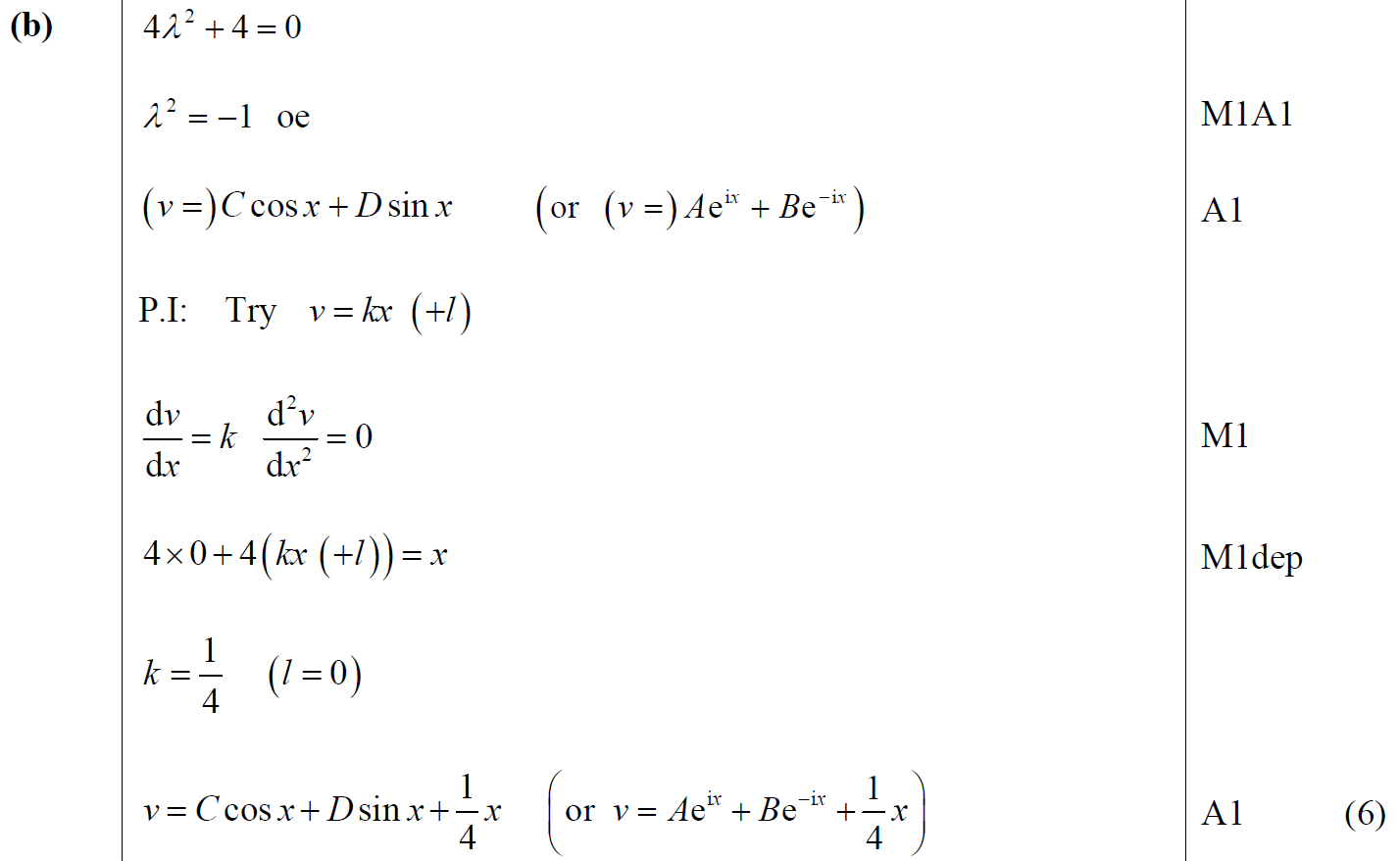 x’
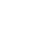 x’’
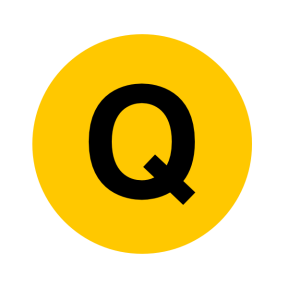 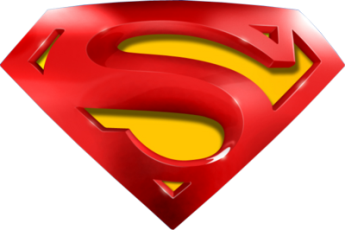 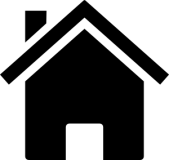 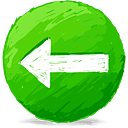 June 2013
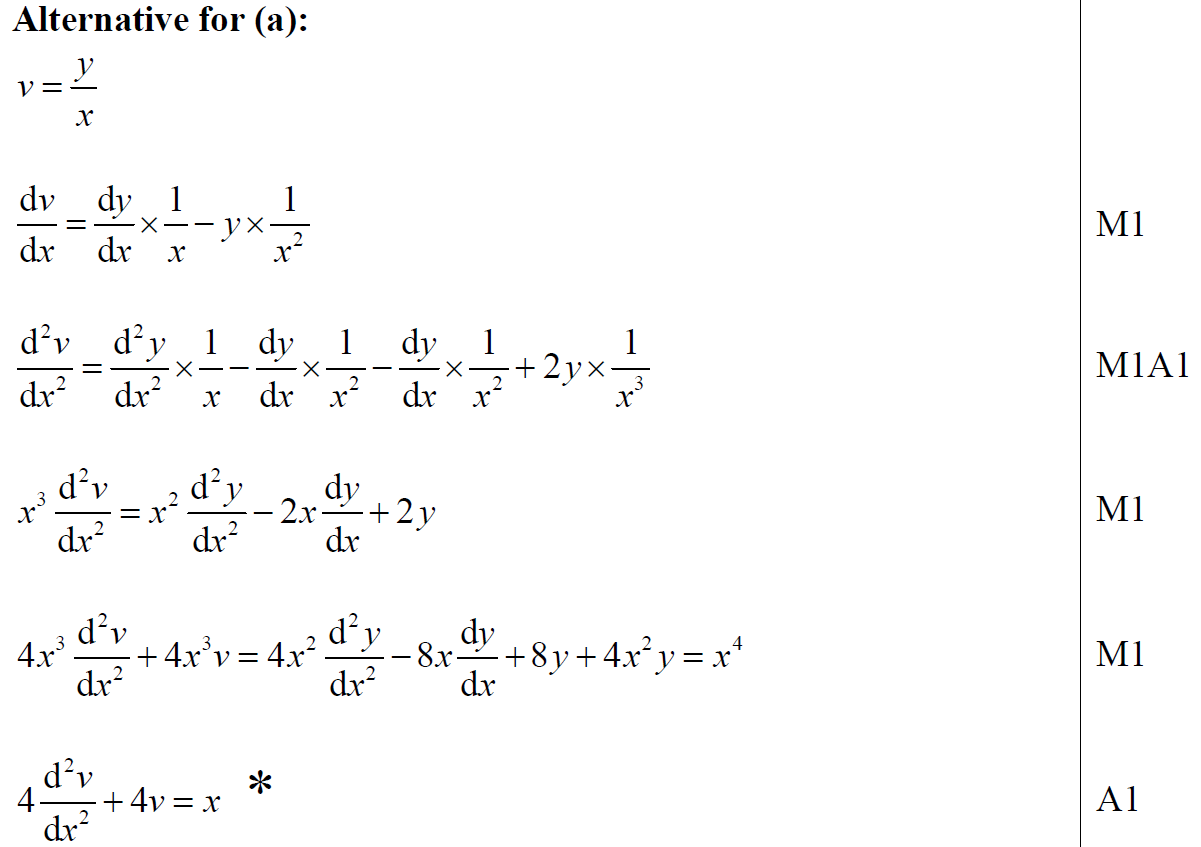 A Alternative
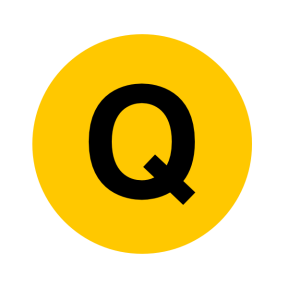 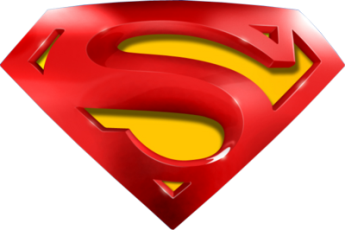 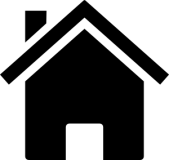 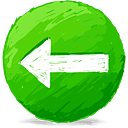 June 2013
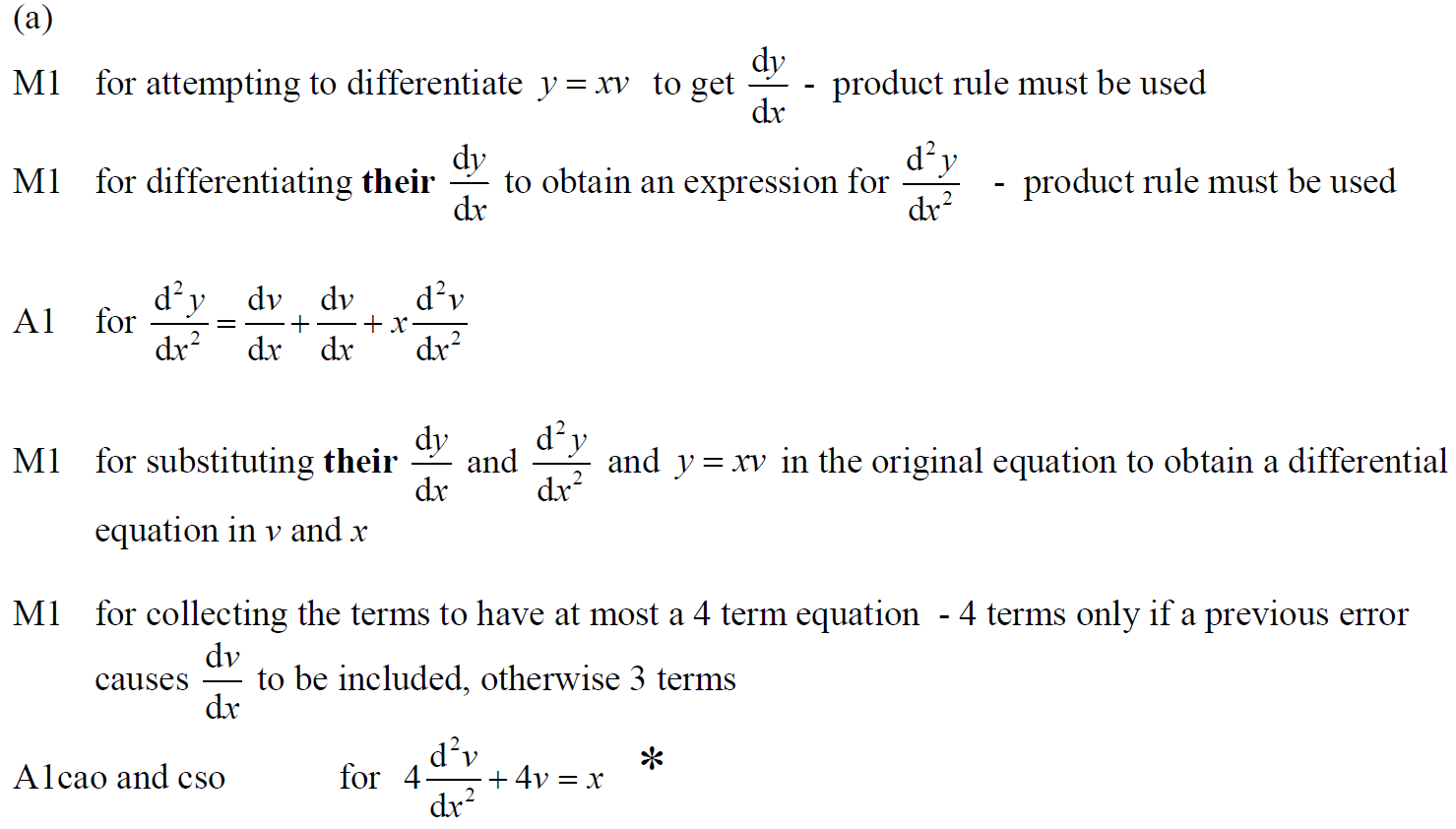 A notes
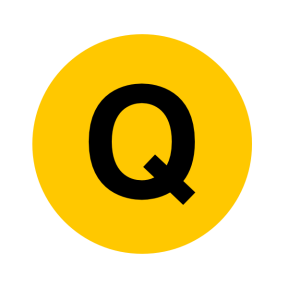 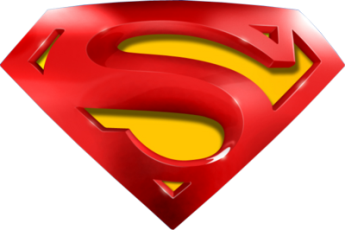 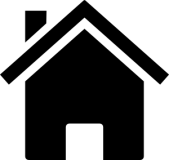 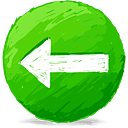 June 2013
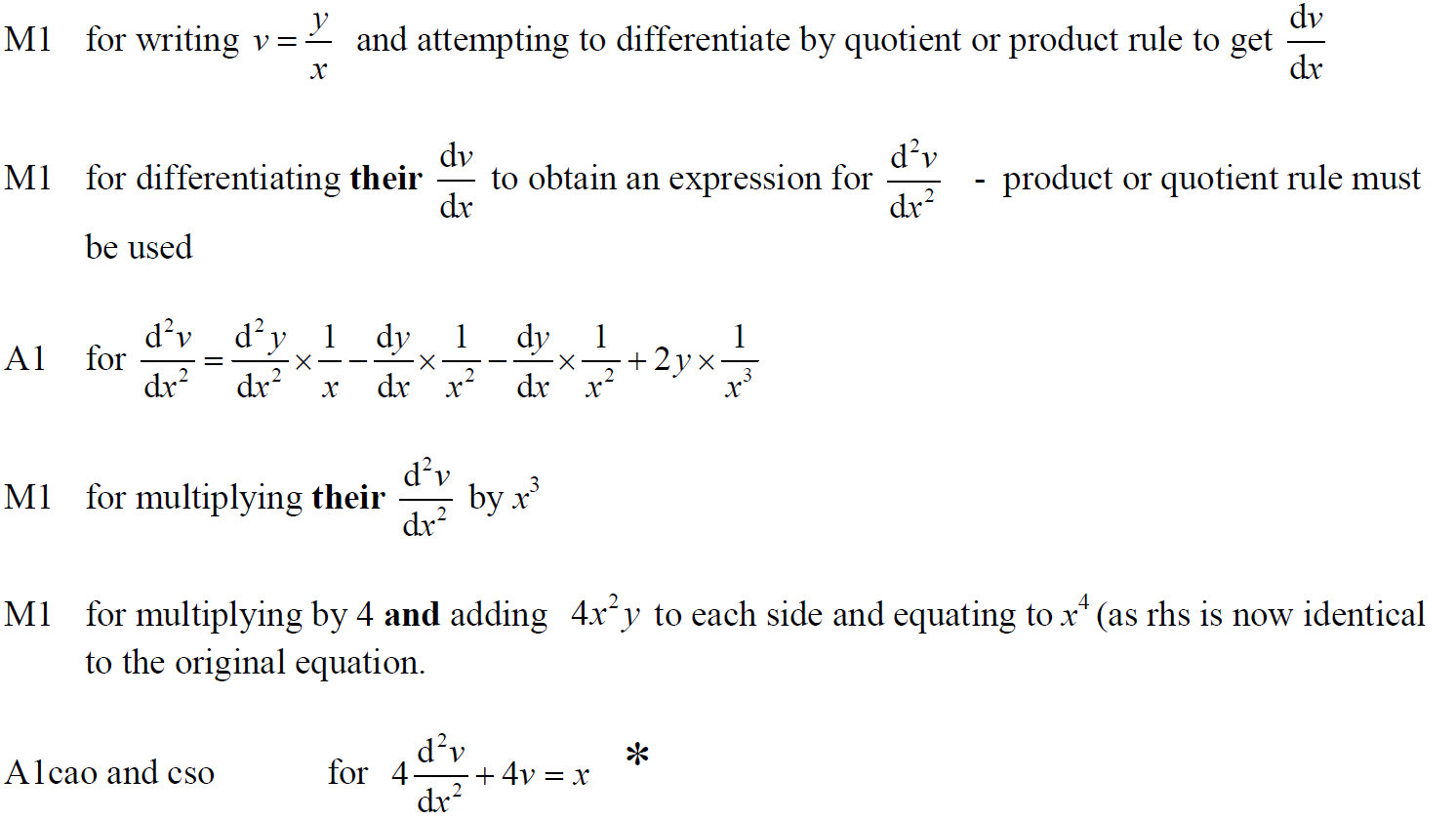 A Alternative notes
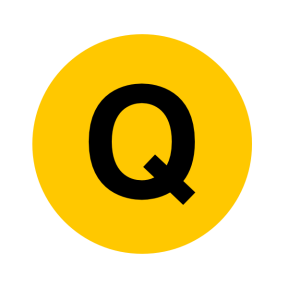 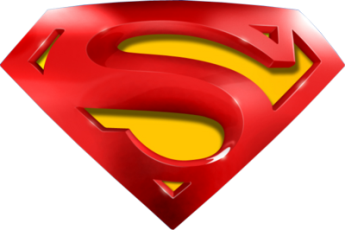 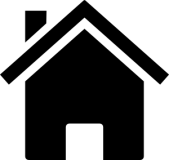 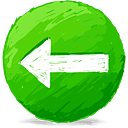 June 2013
B notes
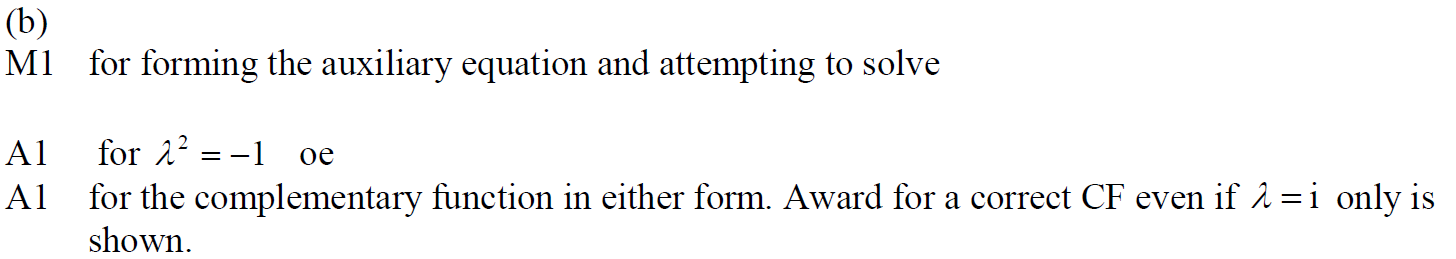 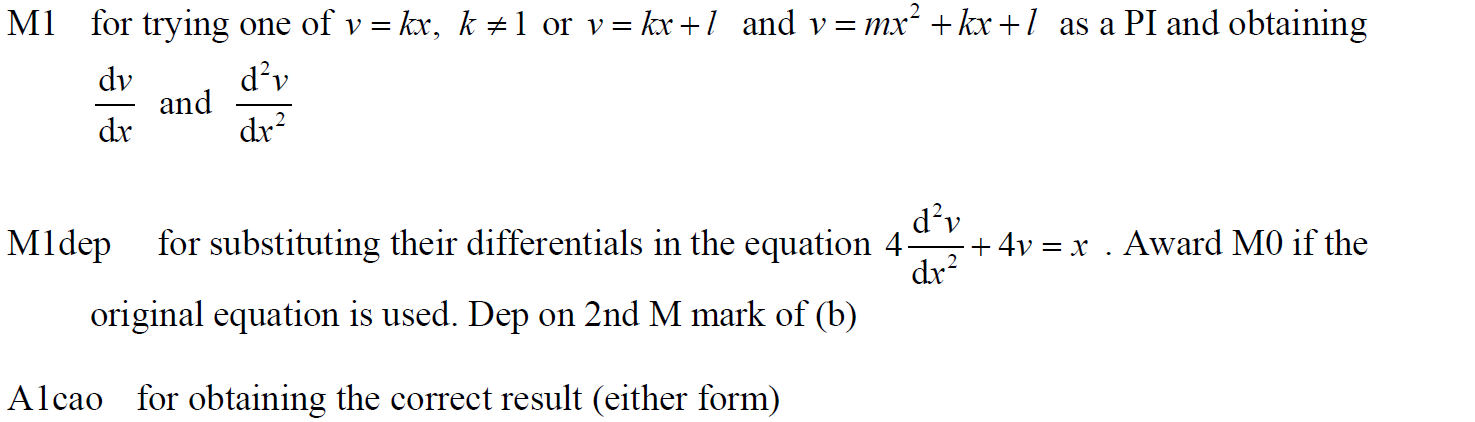 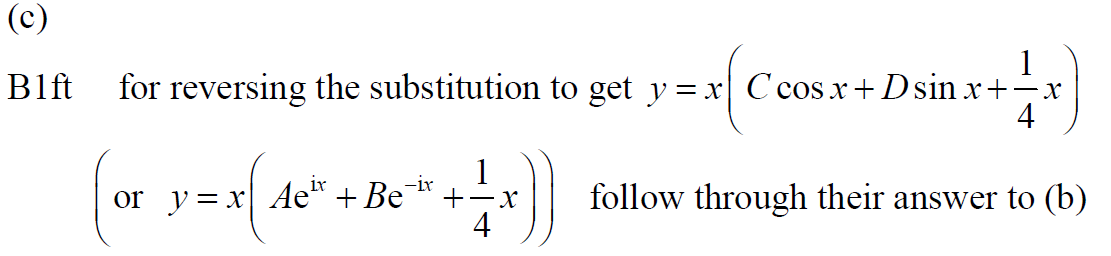 C notes
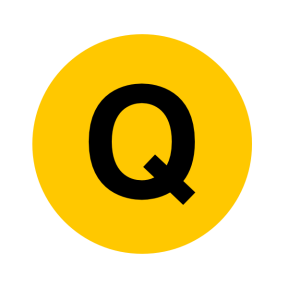 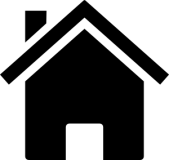 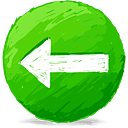 June 2014
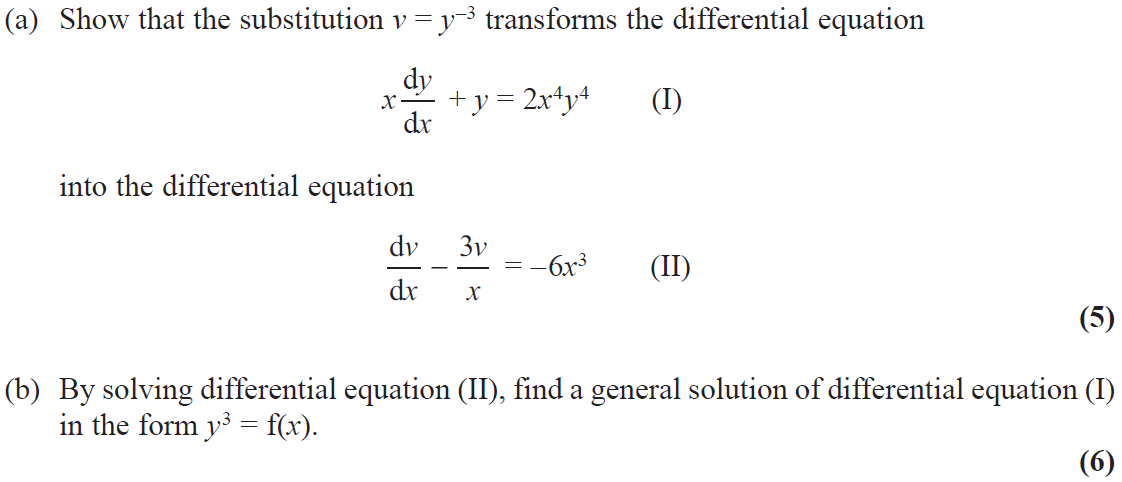 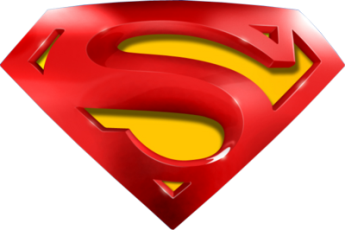 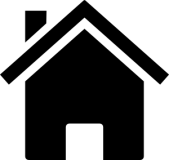 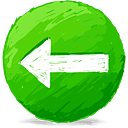 June 2014
A
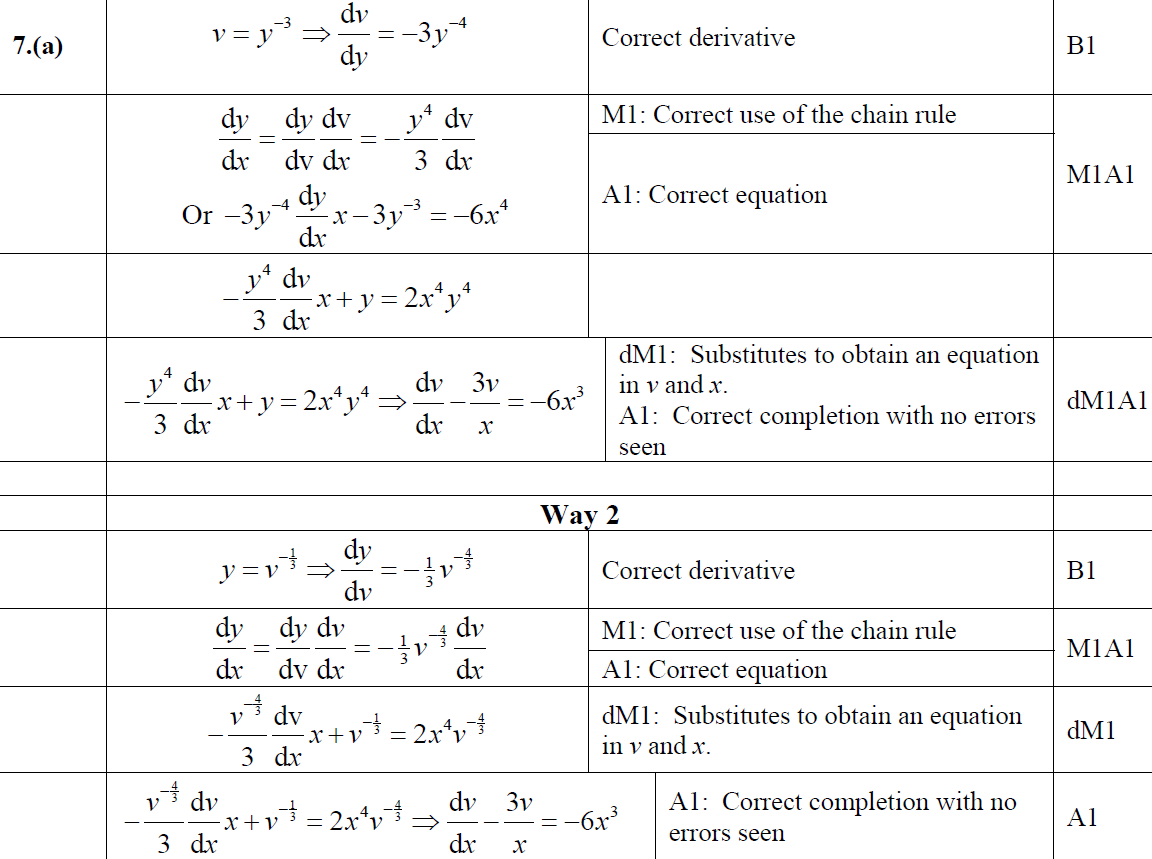 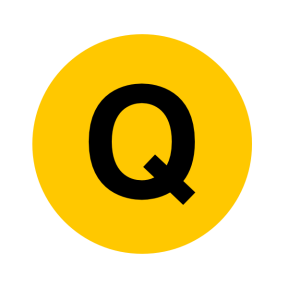 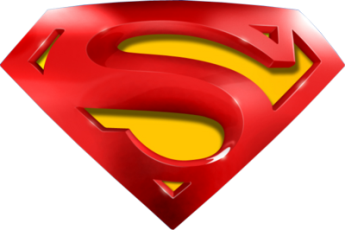 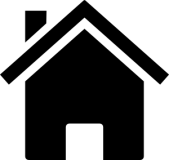 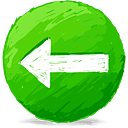 June 2014
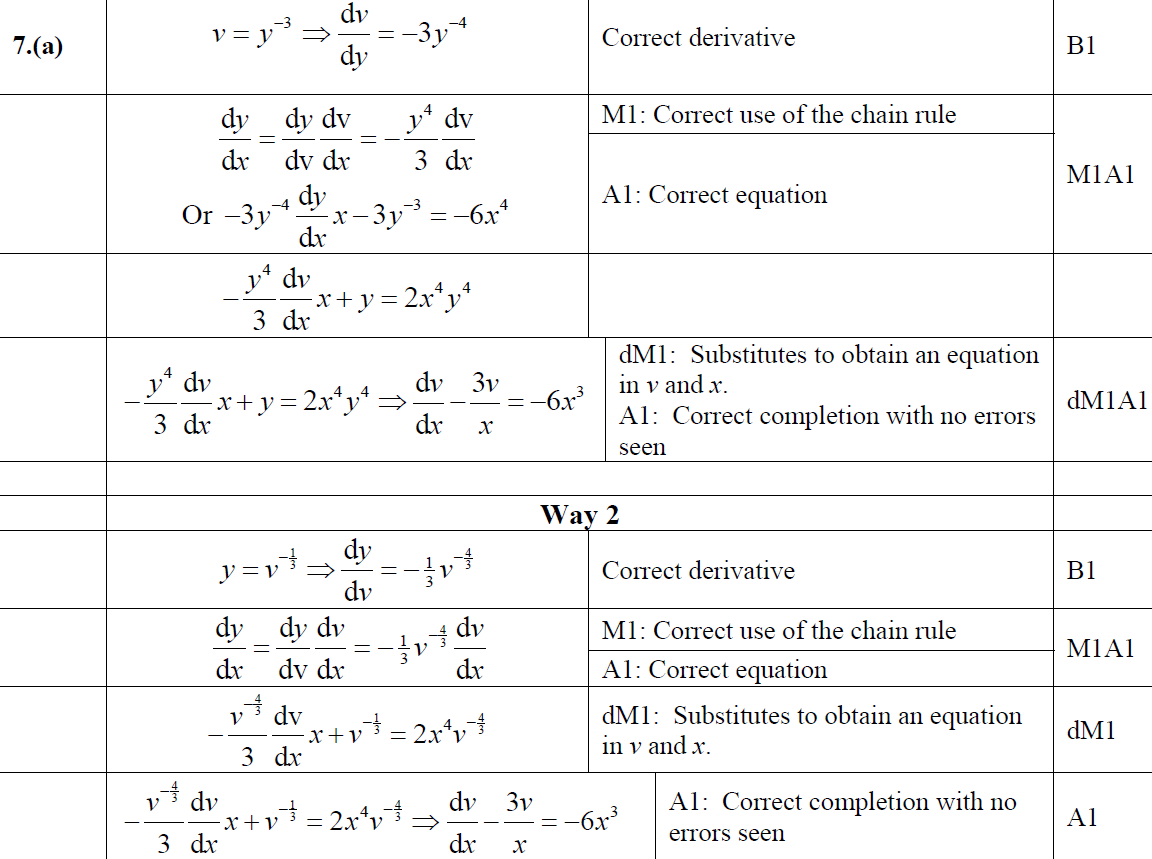 A Alternative 1
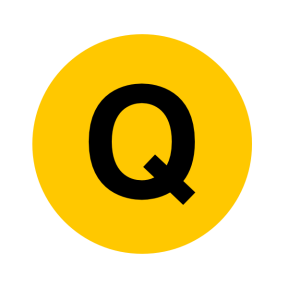 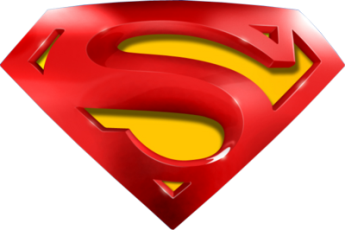 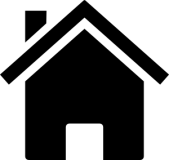 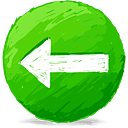 June 2014
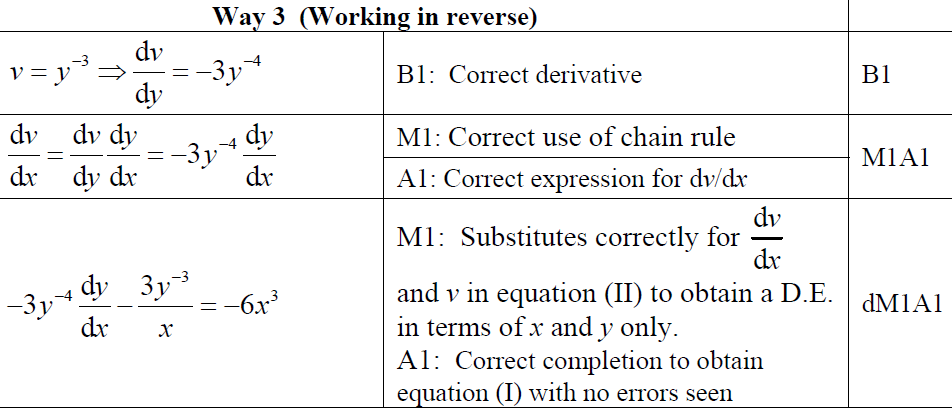 A Alternative 2
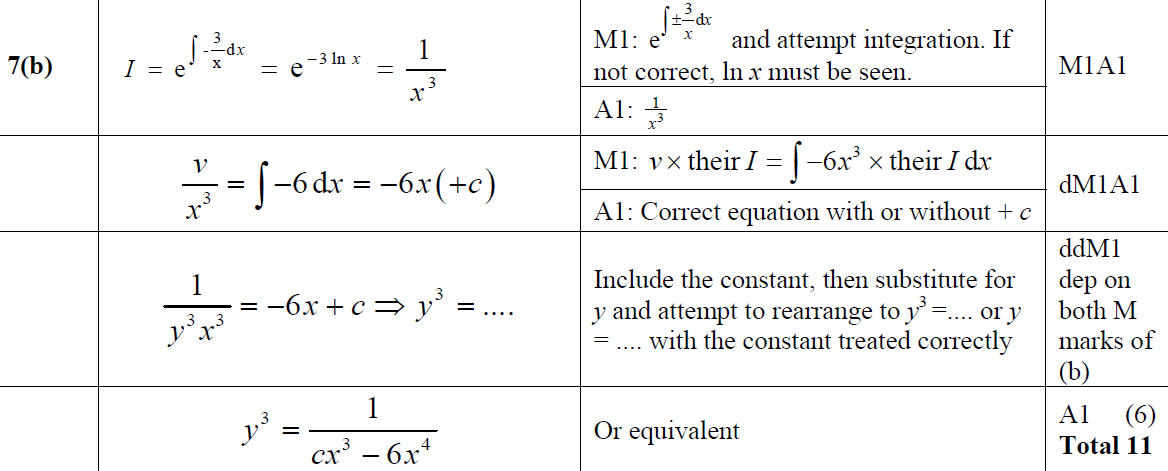 B
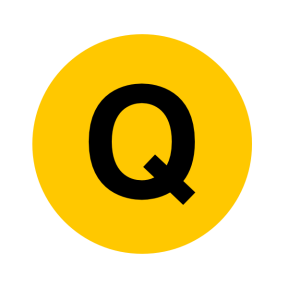 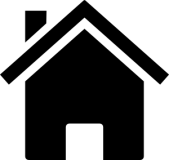 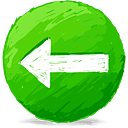 June 2014 Reserve
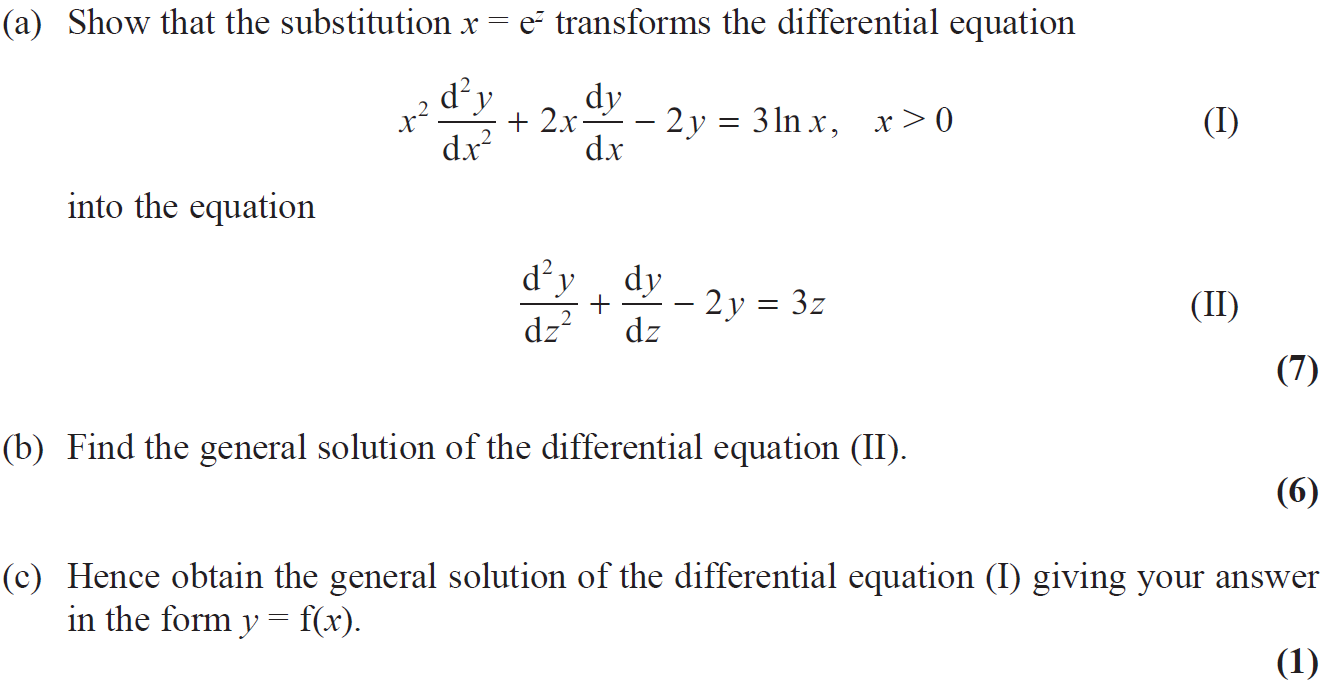 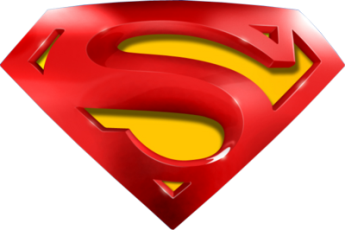 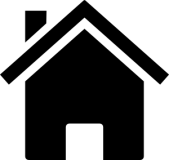 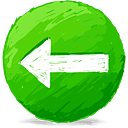 June 2014 Reserve
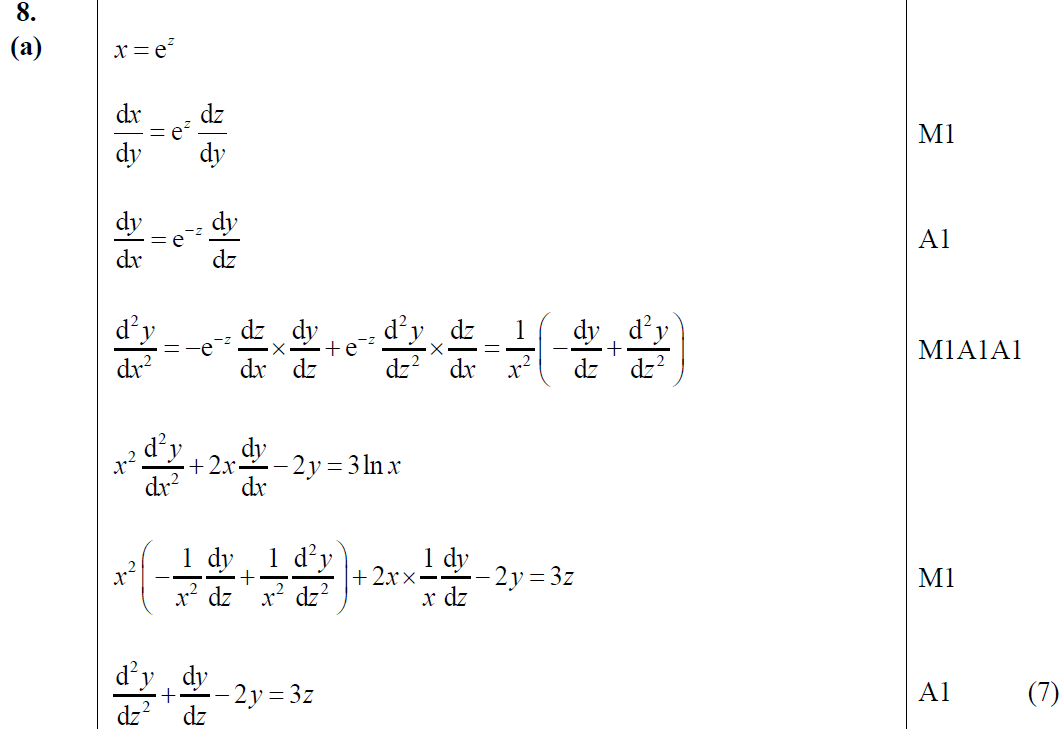 A
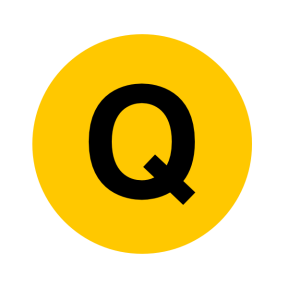 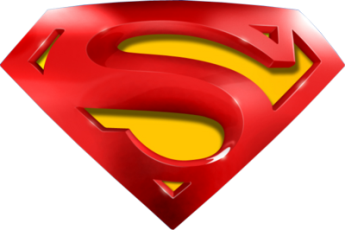 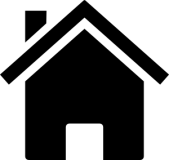 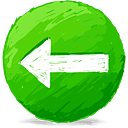 June 2014 Reserve
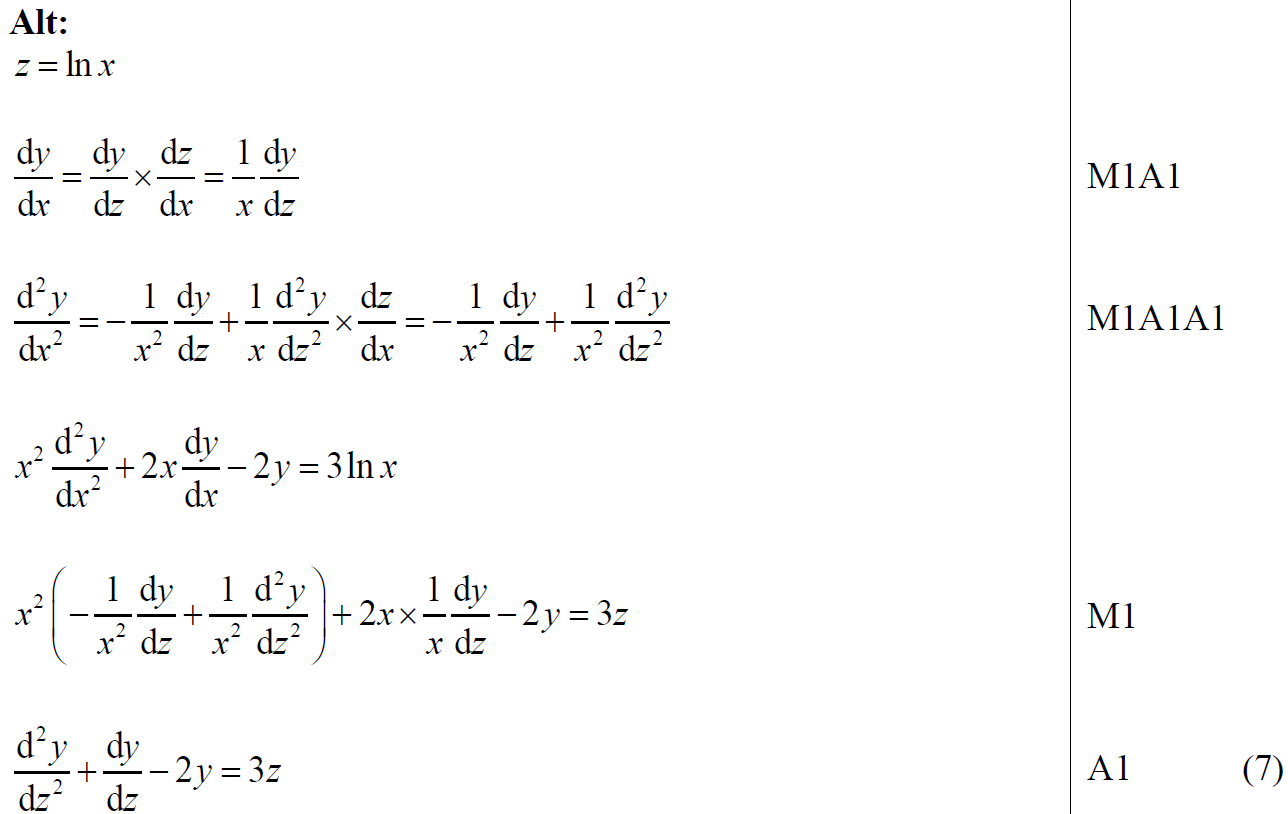 A Alternative
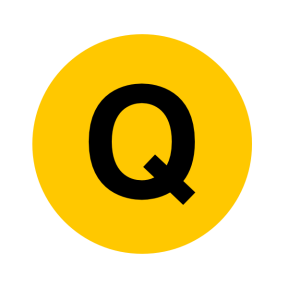 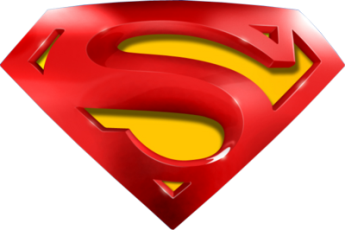 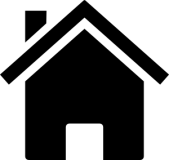 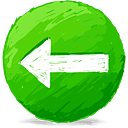 June 2014 Reserve
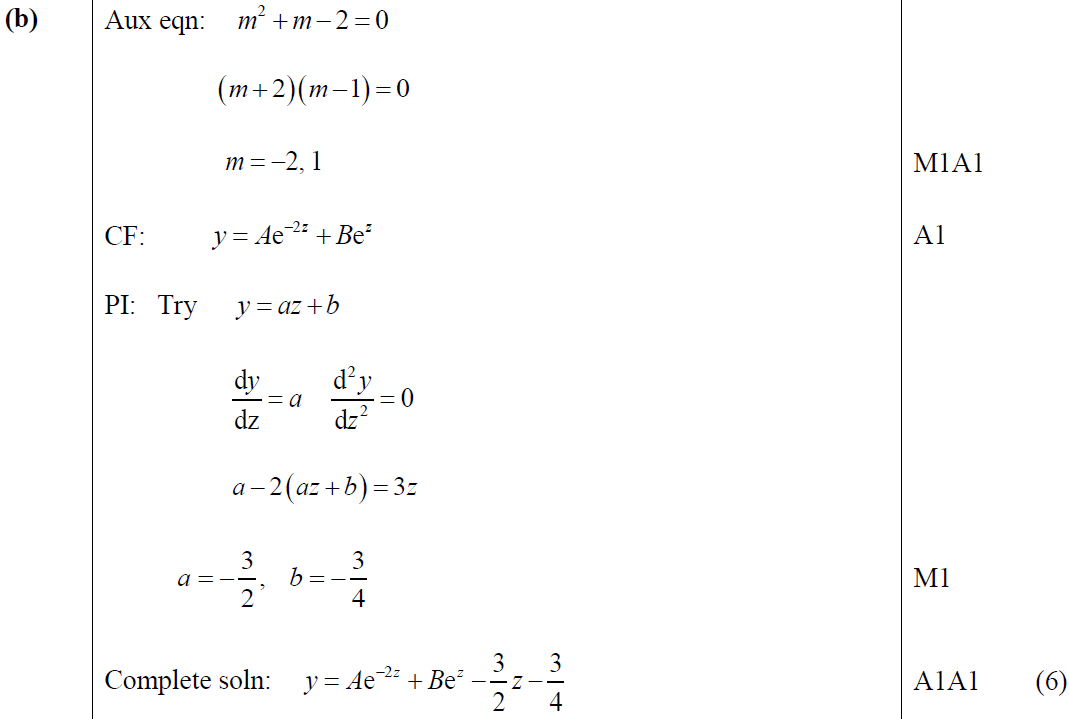 B
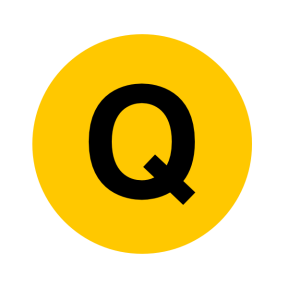 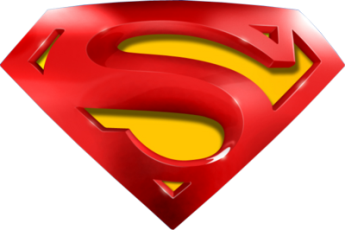 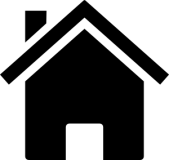 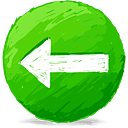 June 2014 Reserve
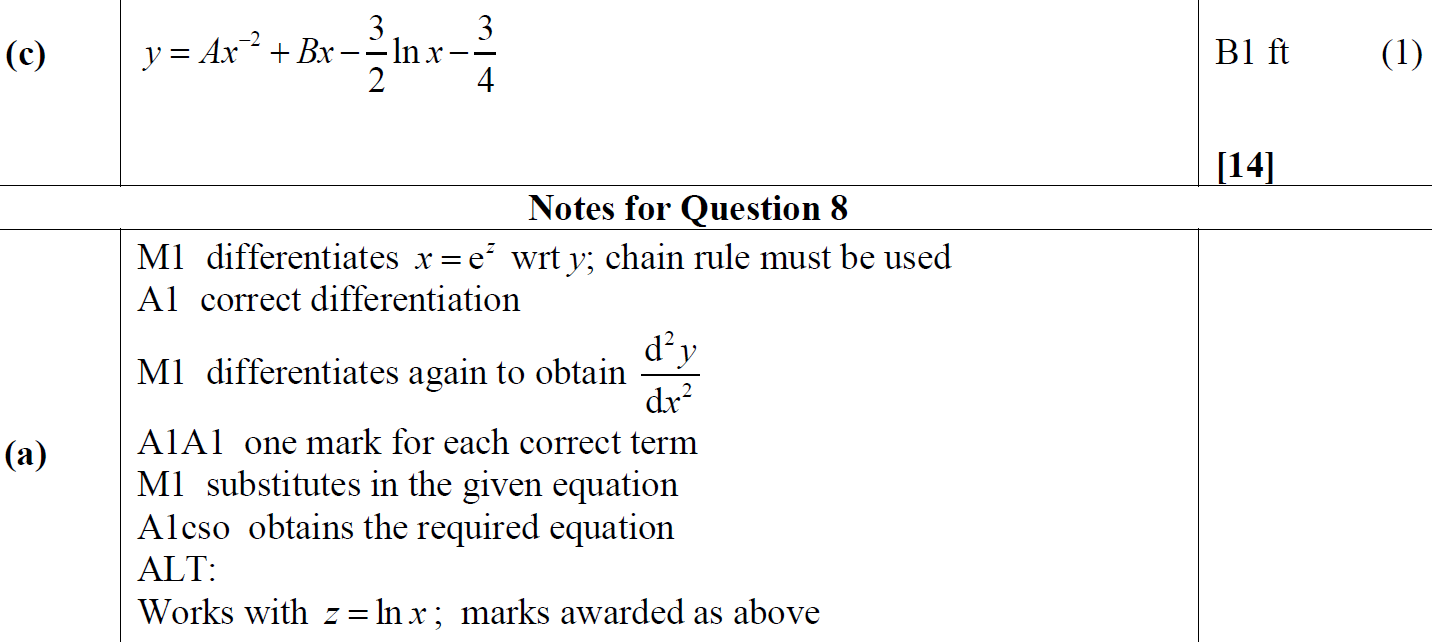 C
A notes
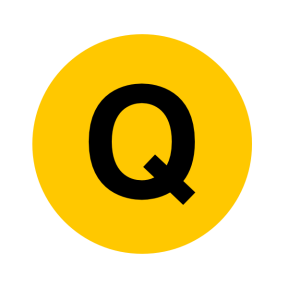 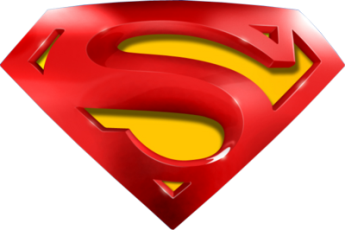 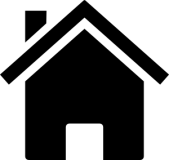 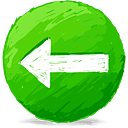 June 2014 Reserve
B notes
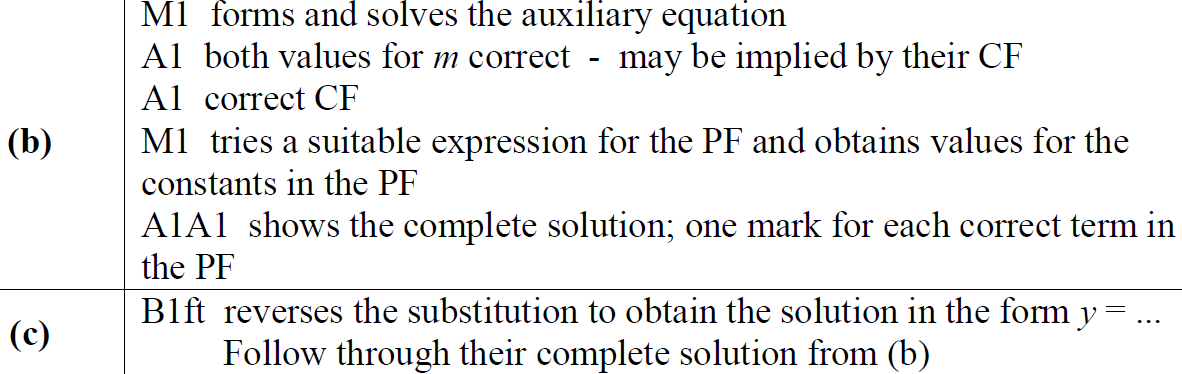 C notes
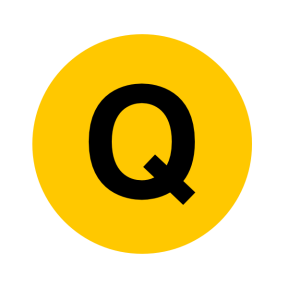 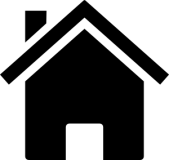 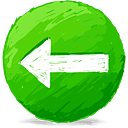 June 2015
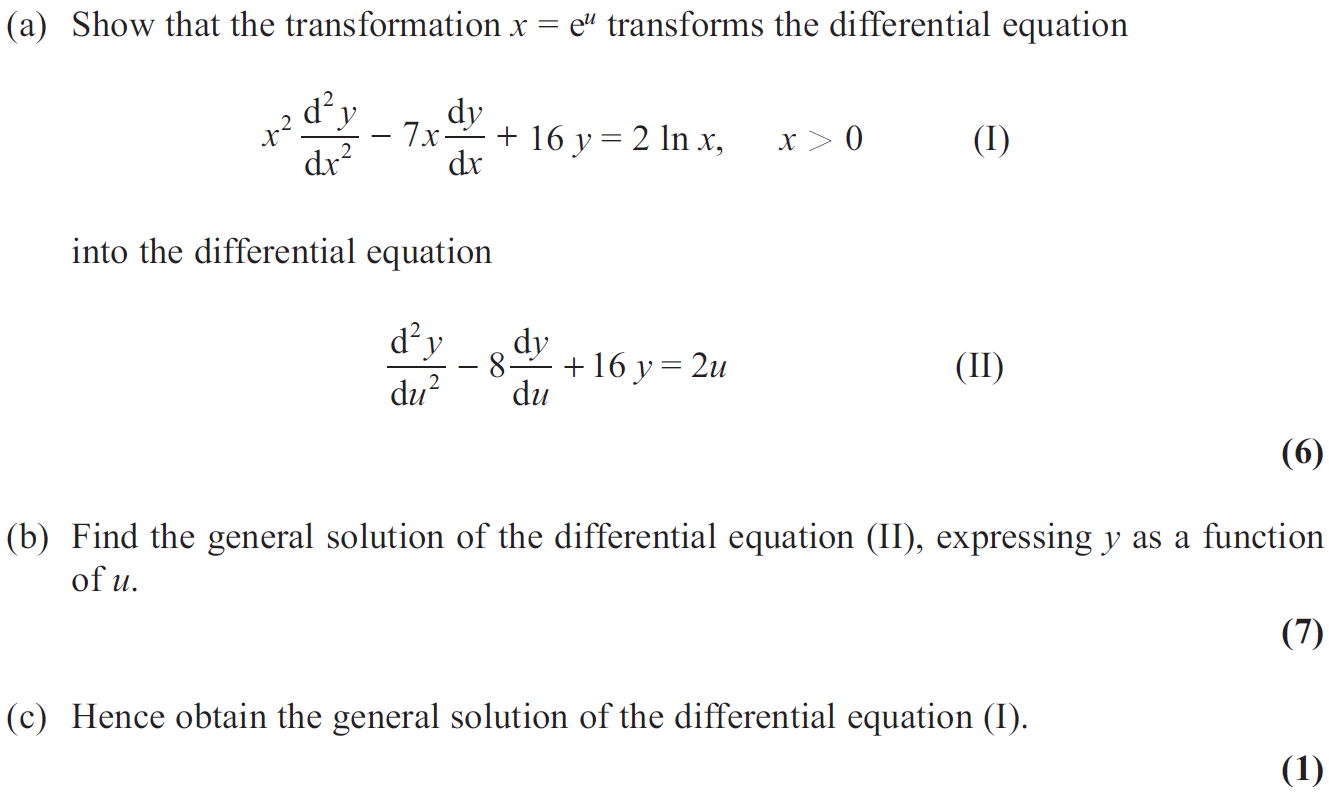 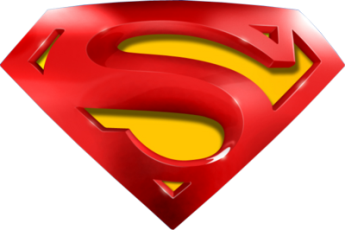 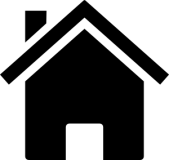 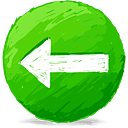 June 2015
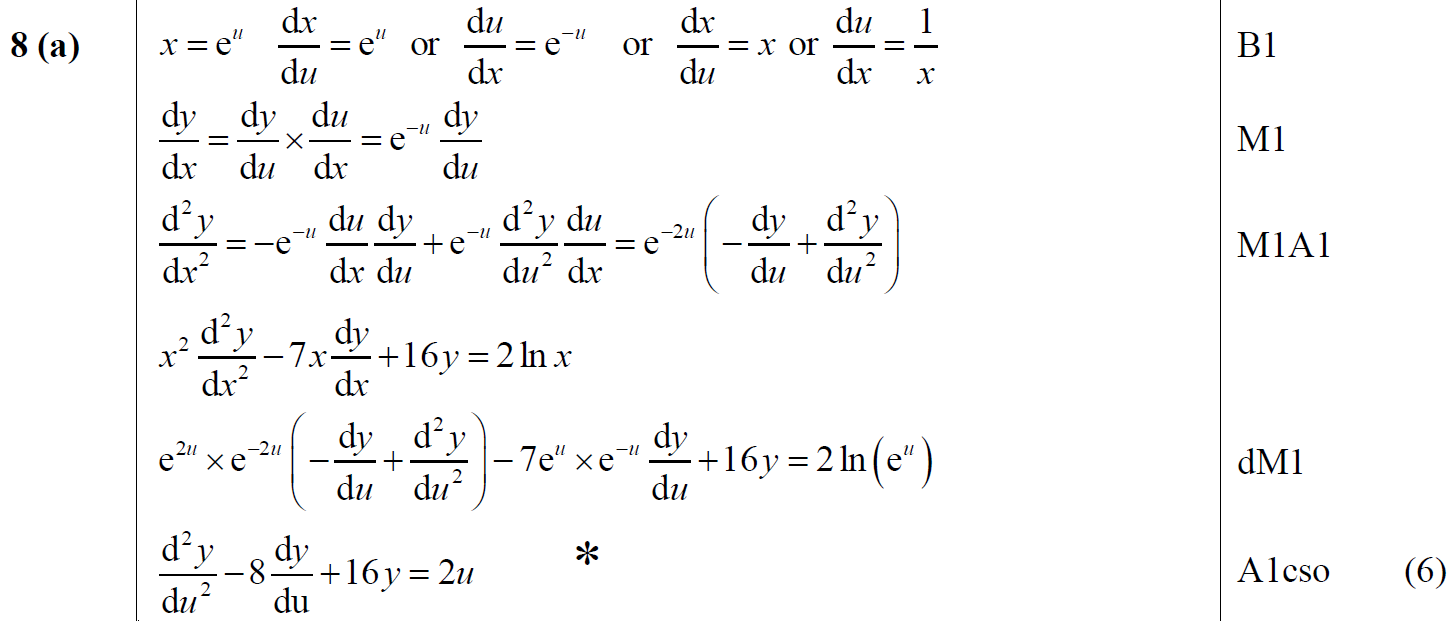 A
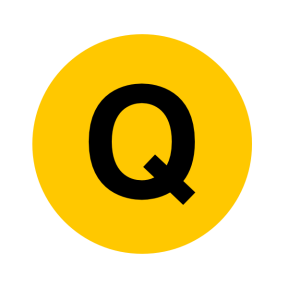 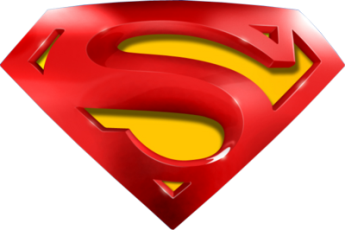 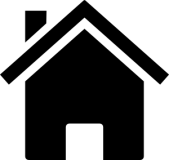 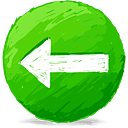 June 2015
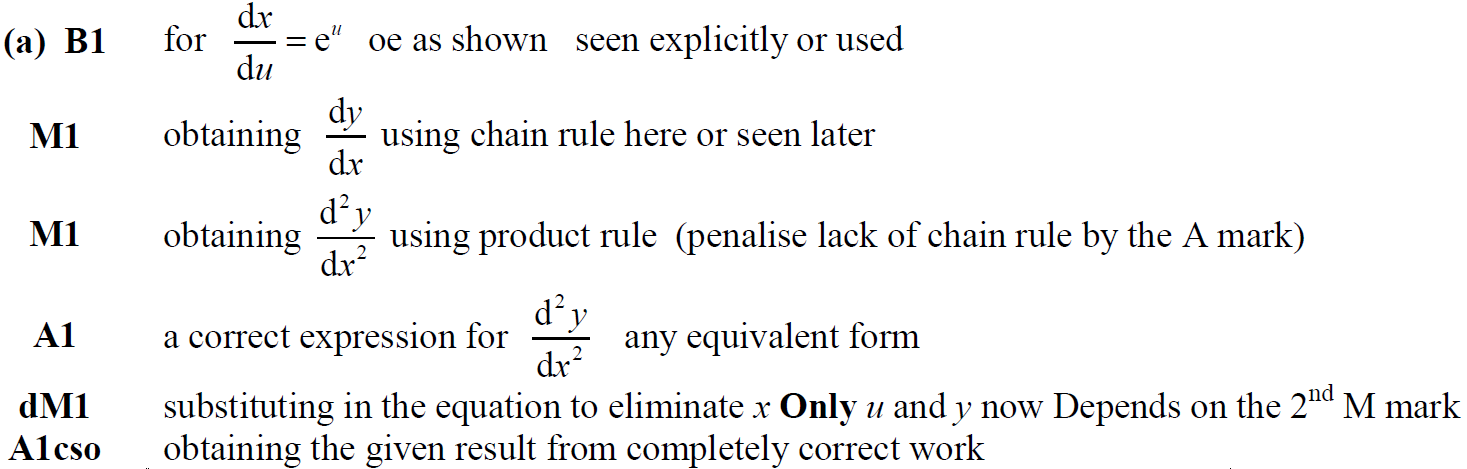 A notes
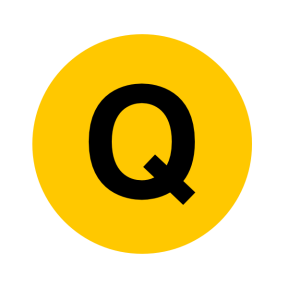 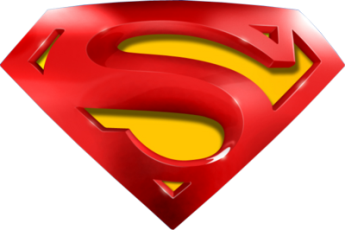 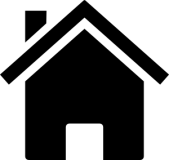 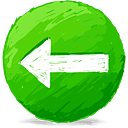 June 2015
A Alternative 1
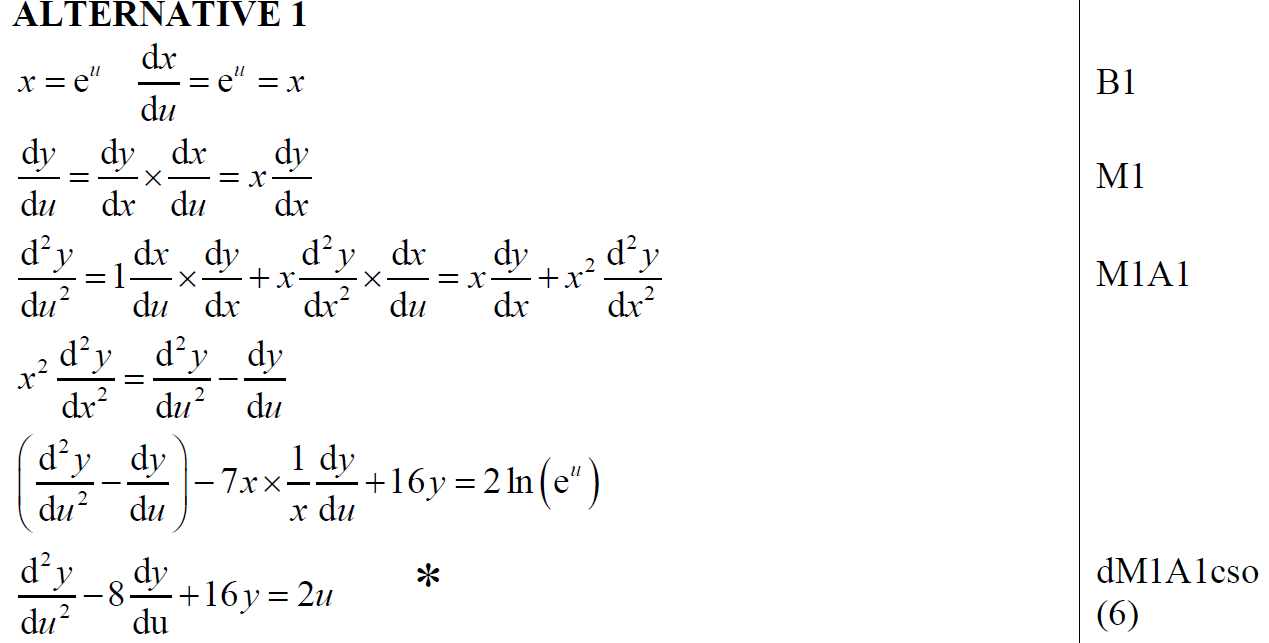 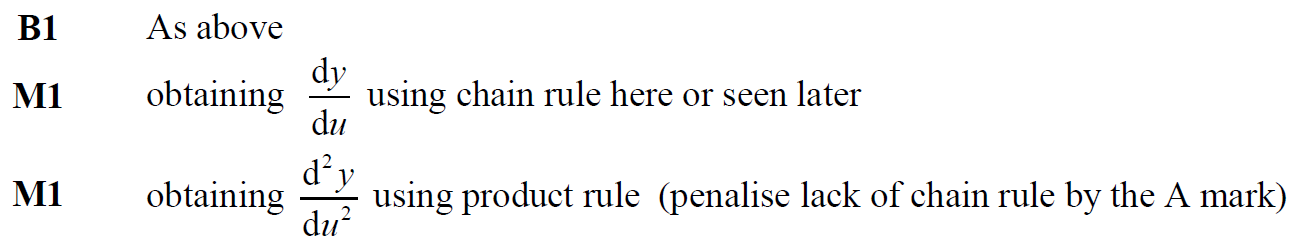 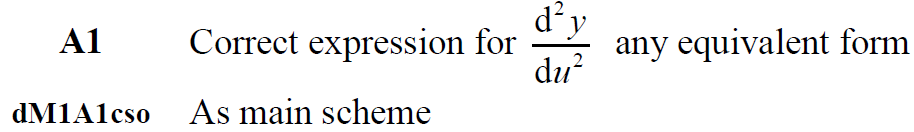 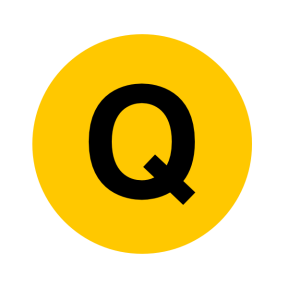 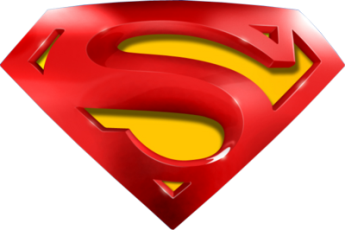 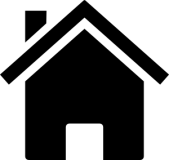 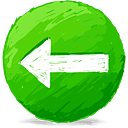 June 2015
A Alternative 2
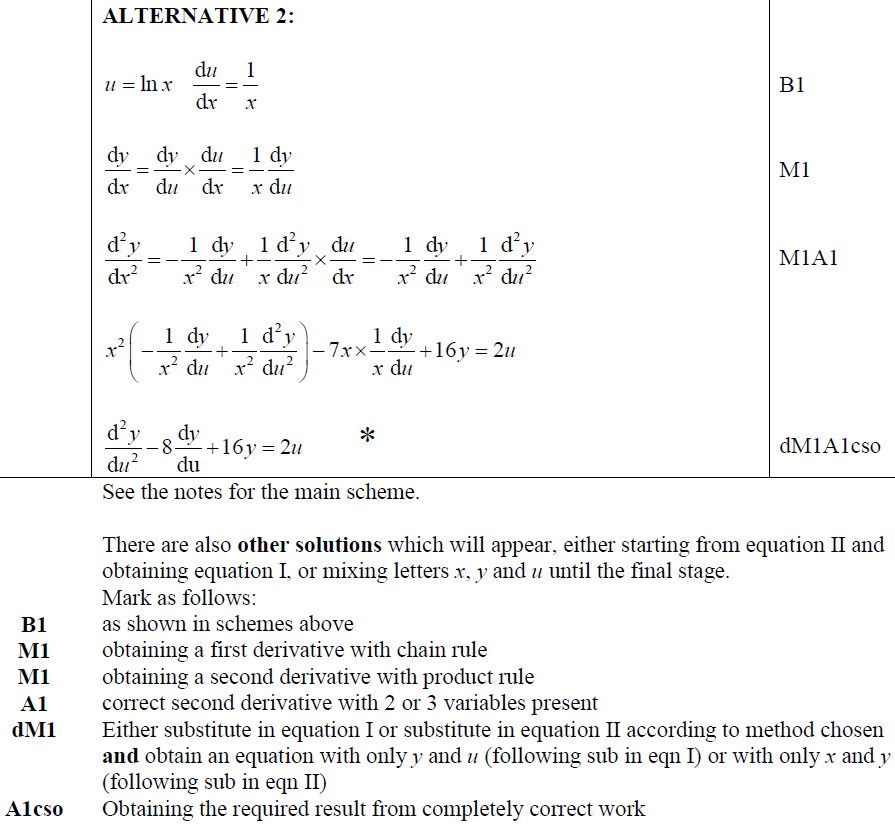 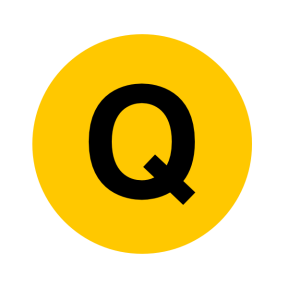 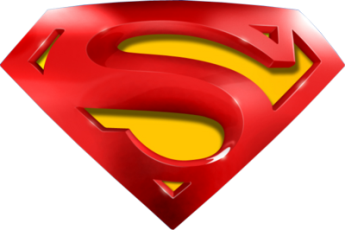 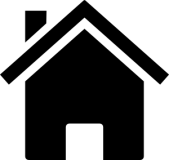 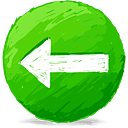 June 2015
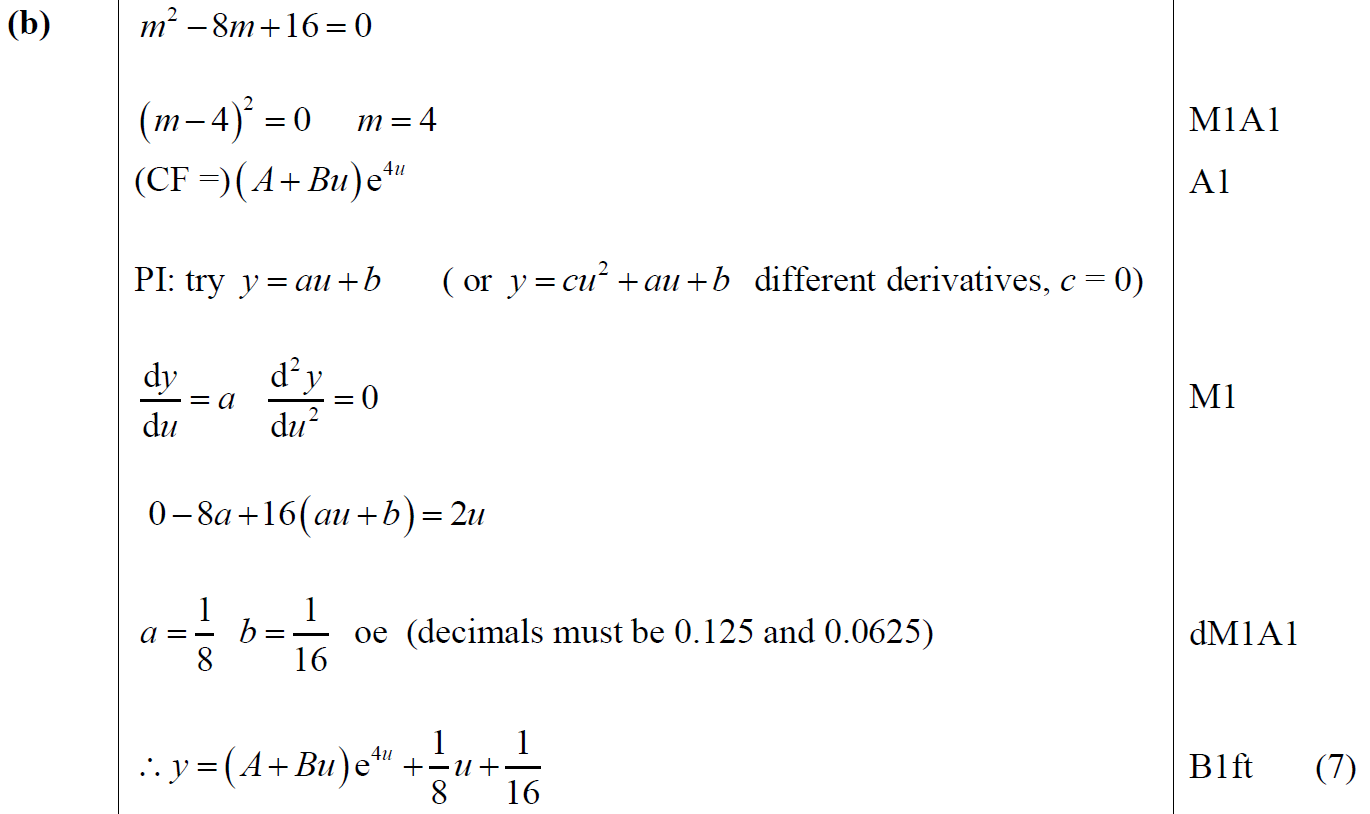 B
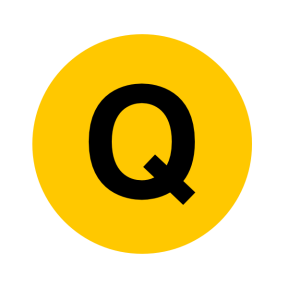 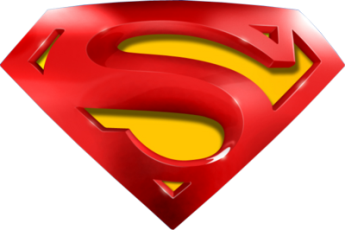 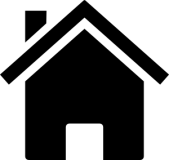 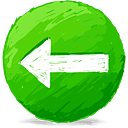 June 2015
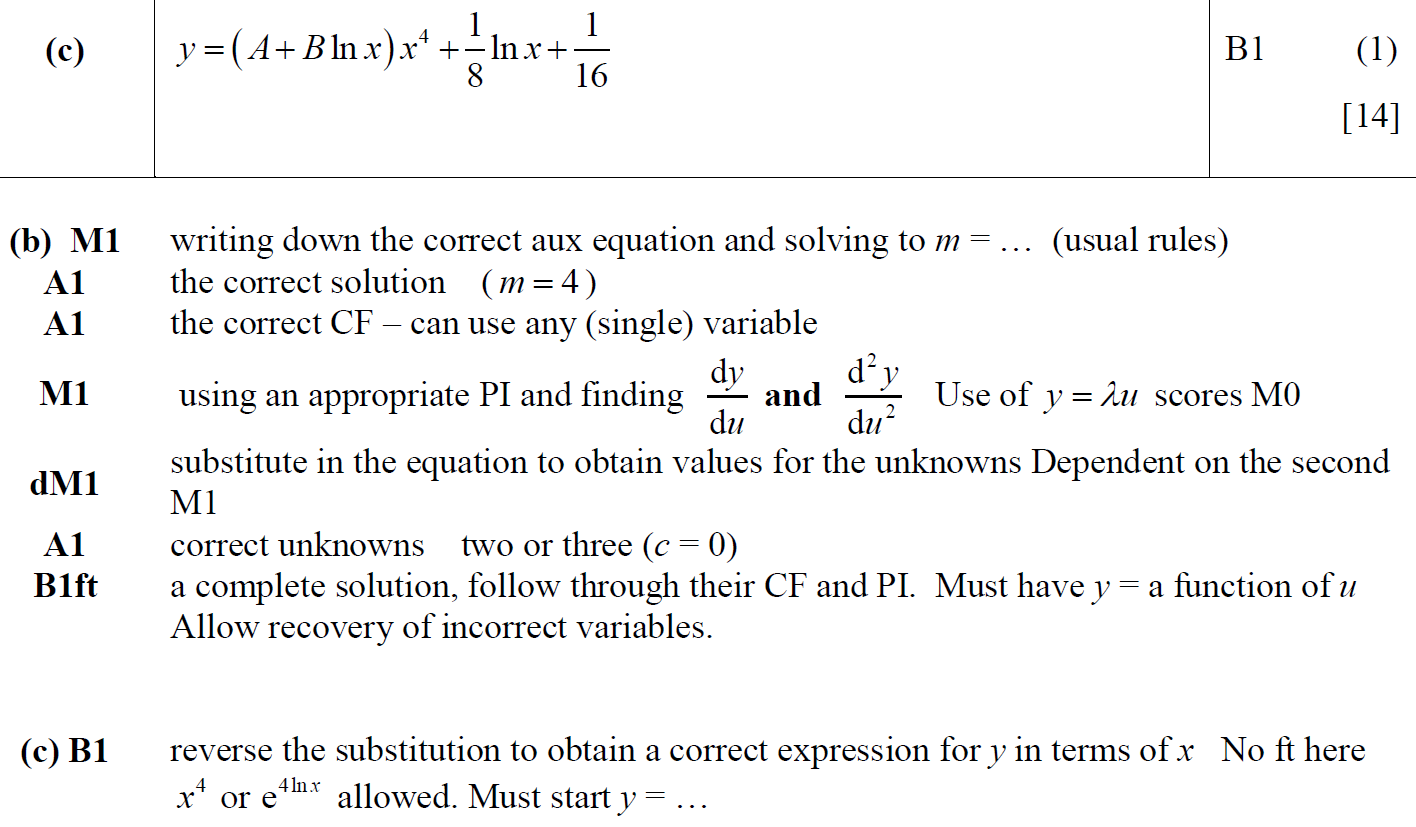 C
B notes
C notes
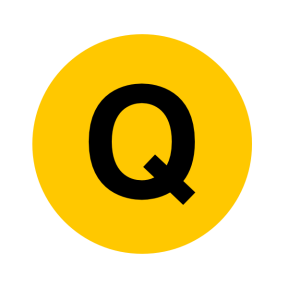 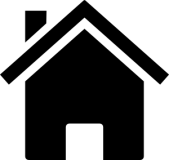 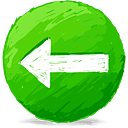 June 2016
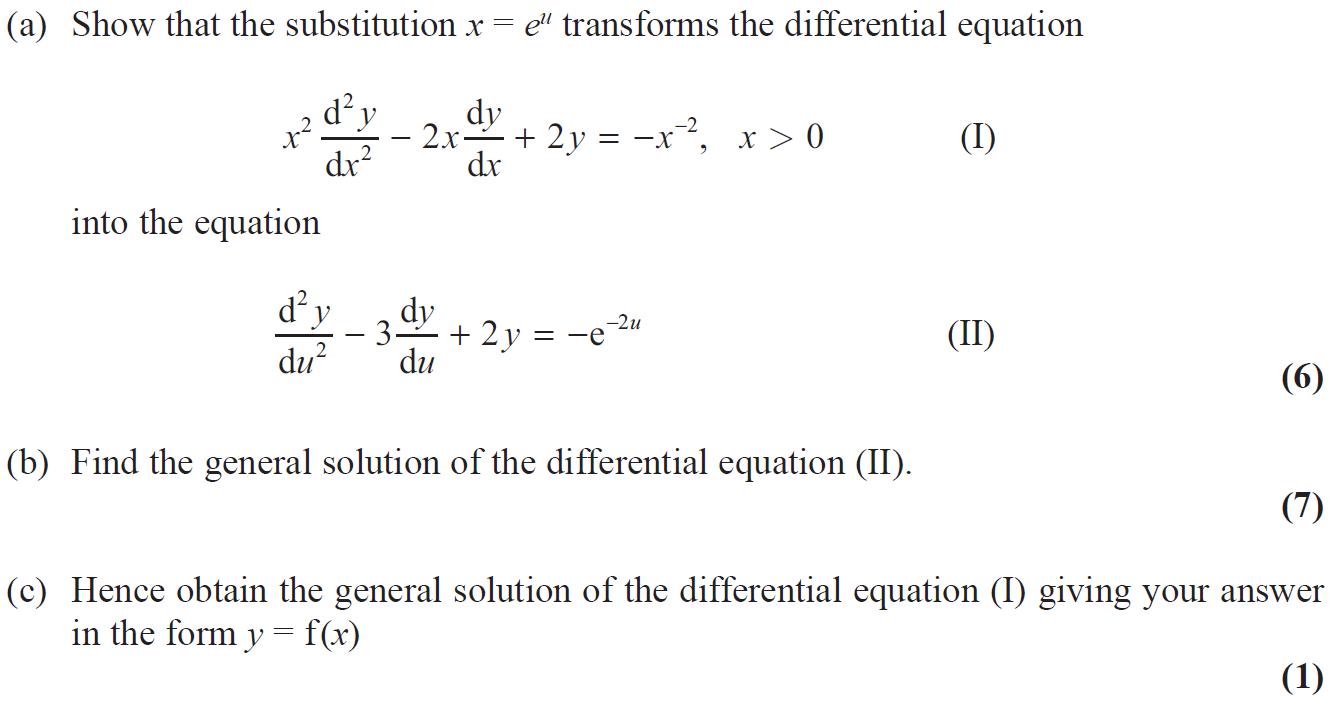 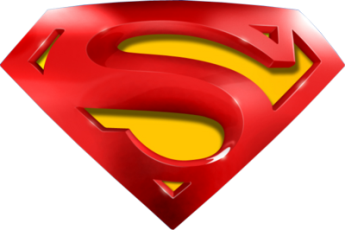 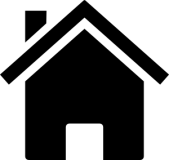 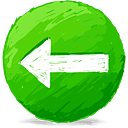 June 2016
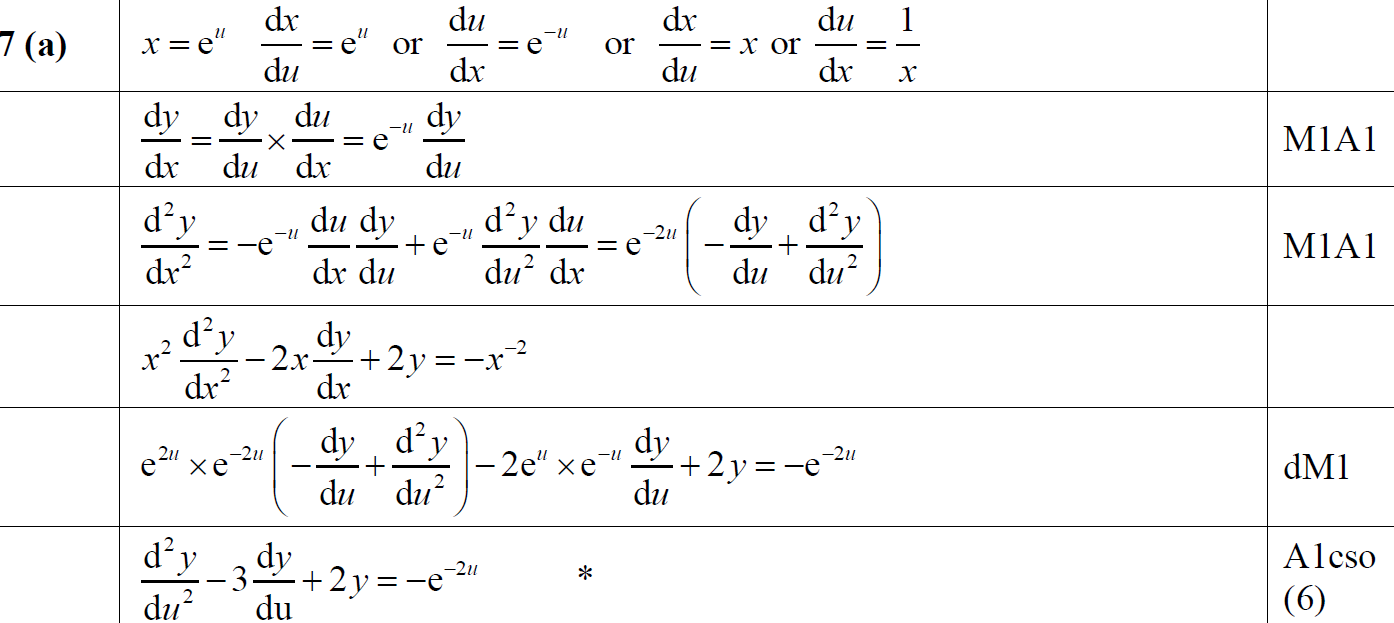 A
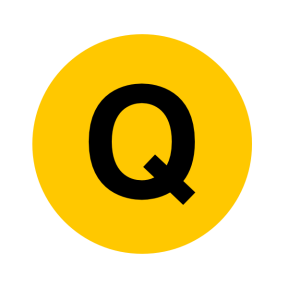 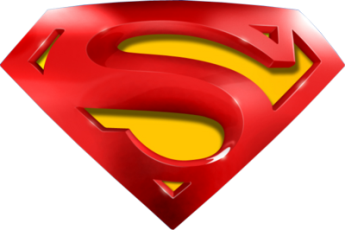 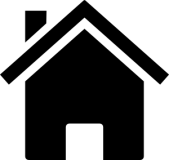 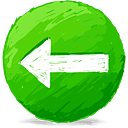 June 2016
A notes
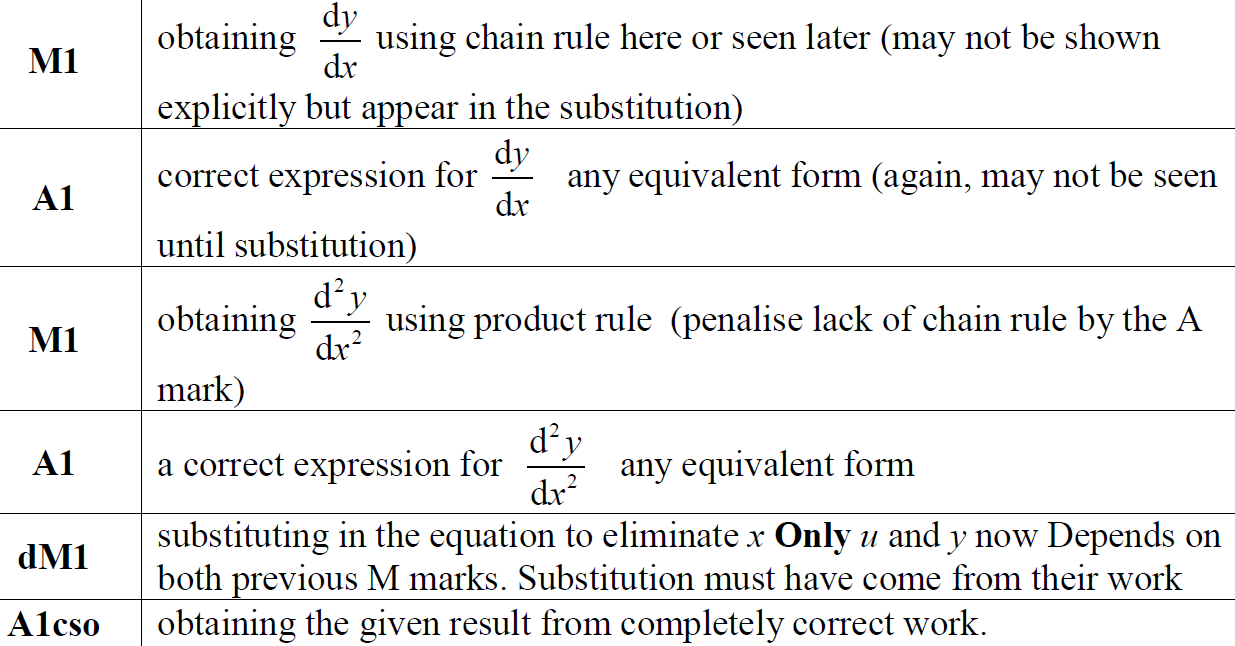 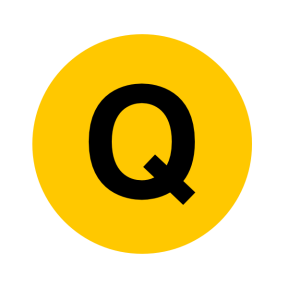 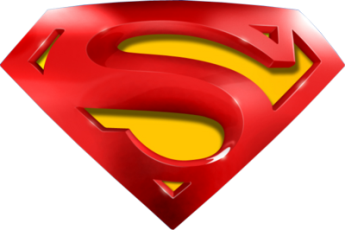 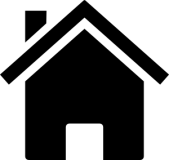 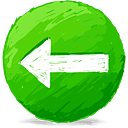 June 2016
A Alternative 1
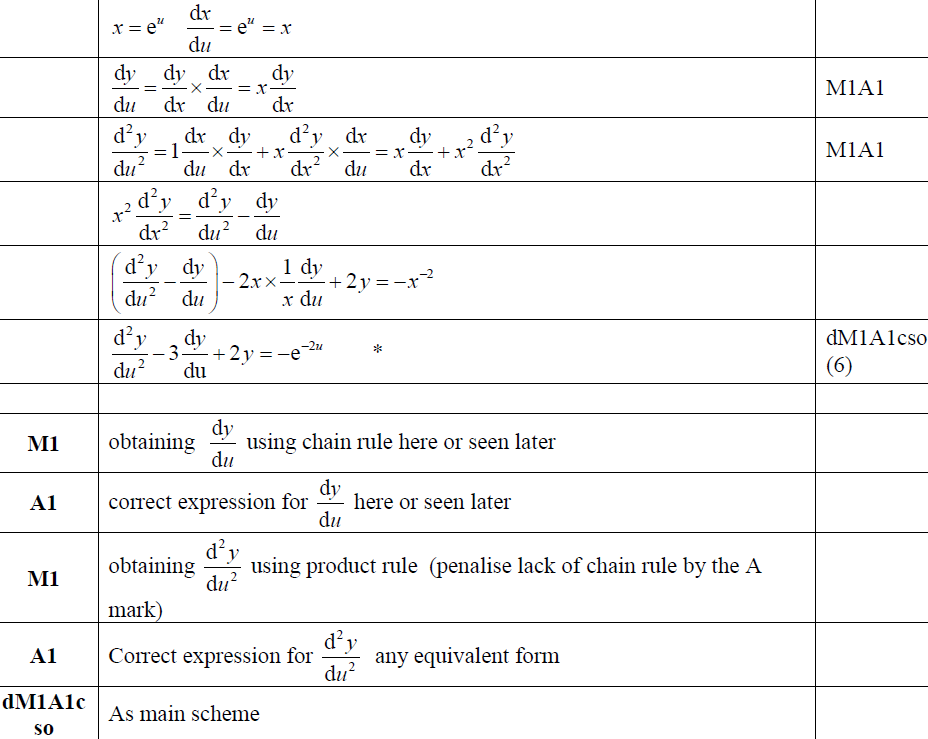 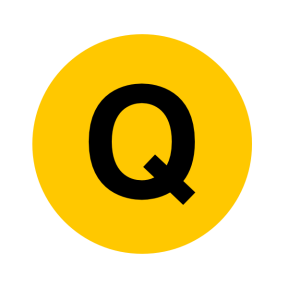 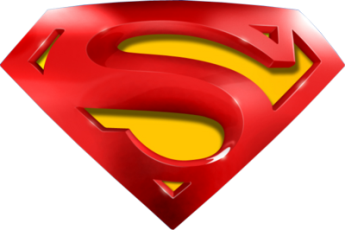 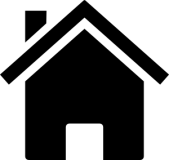 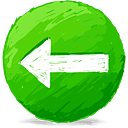 June 2016
A Alternative 2
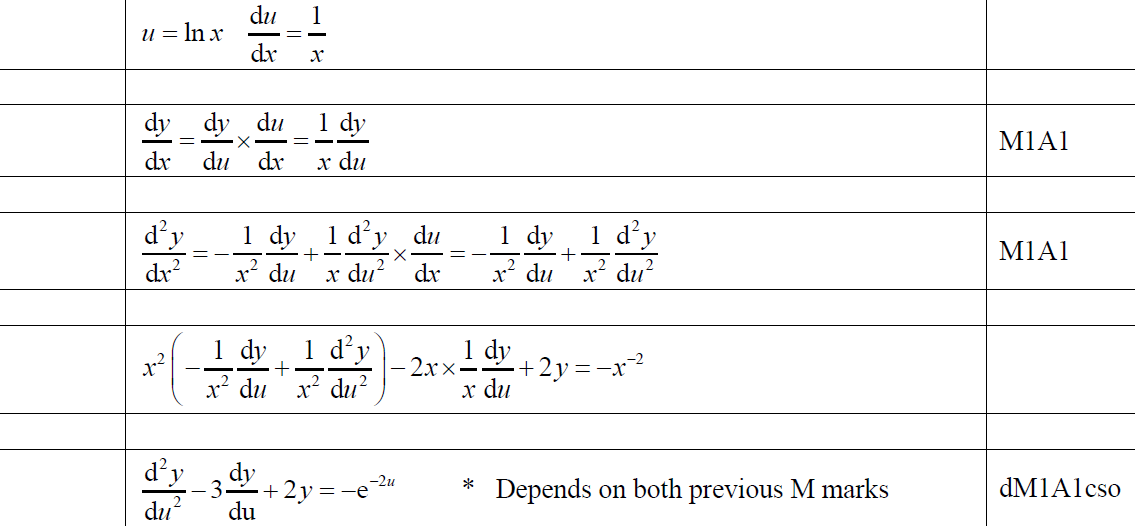 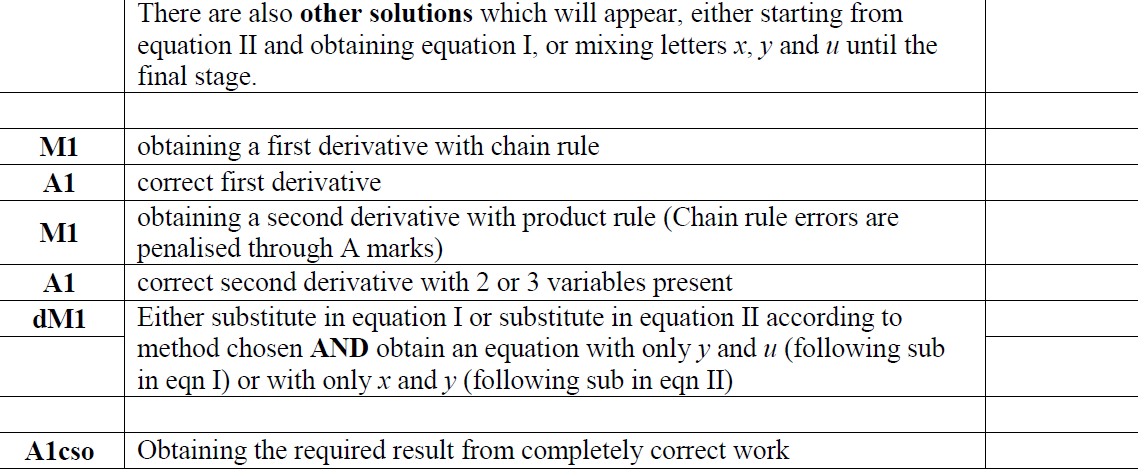 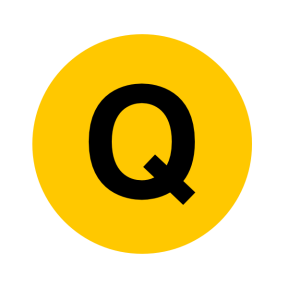 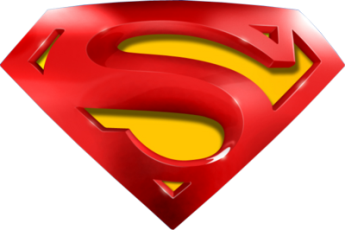 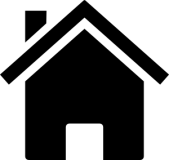 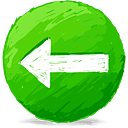 June 2016
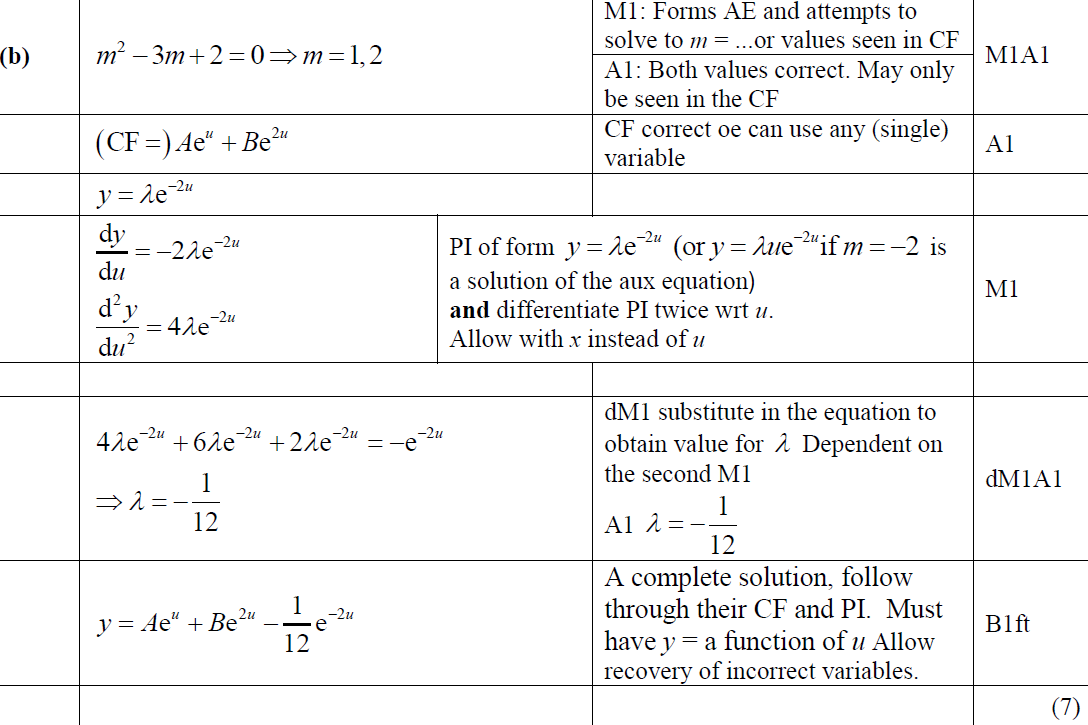 B
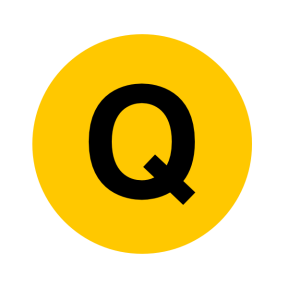 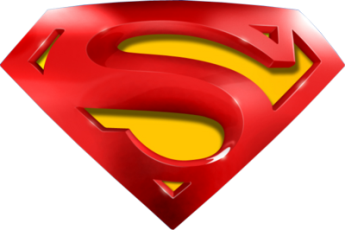 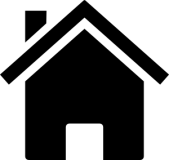 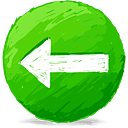 June 2016
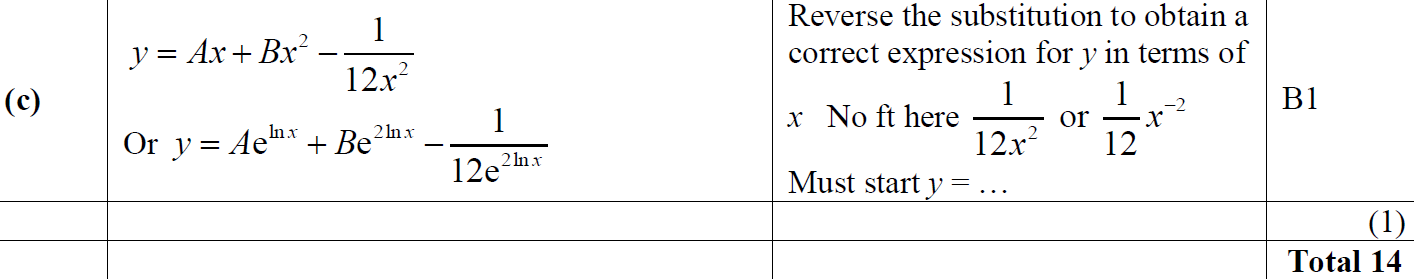 C
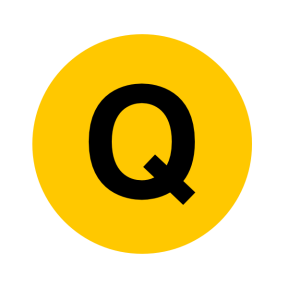 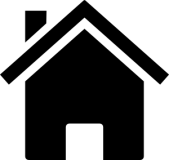 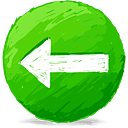 June 2018
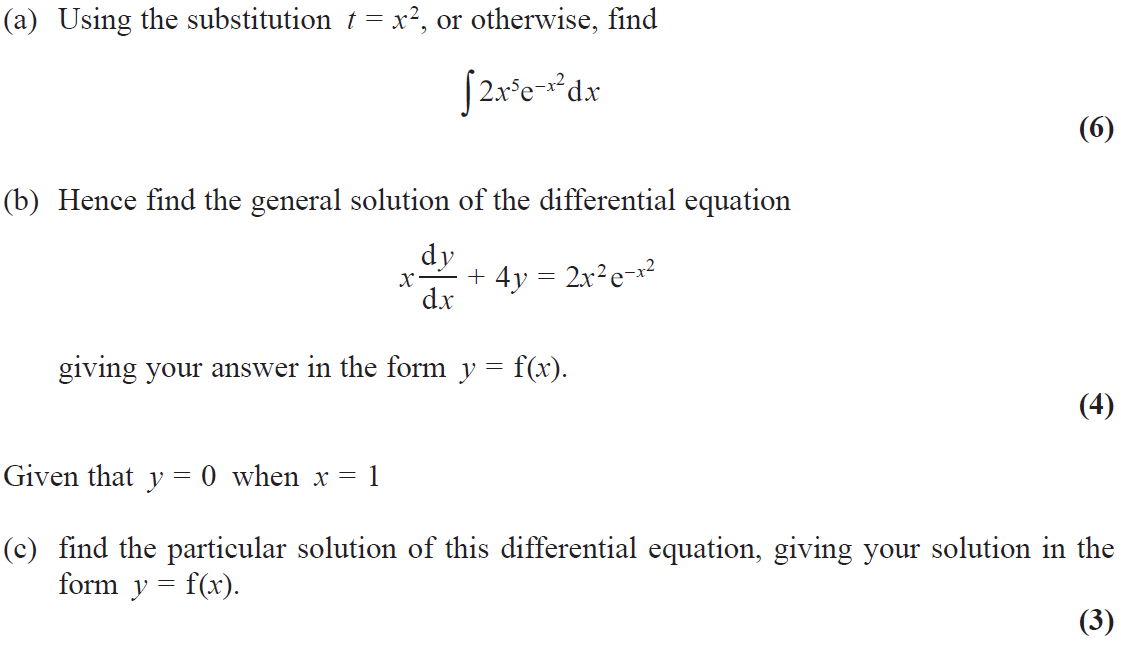 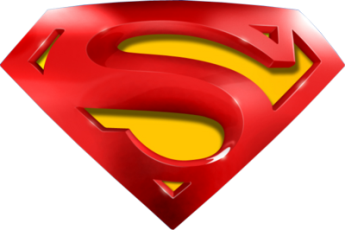 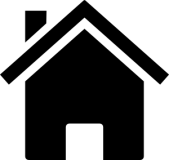 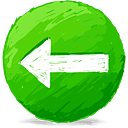 June 2018
A
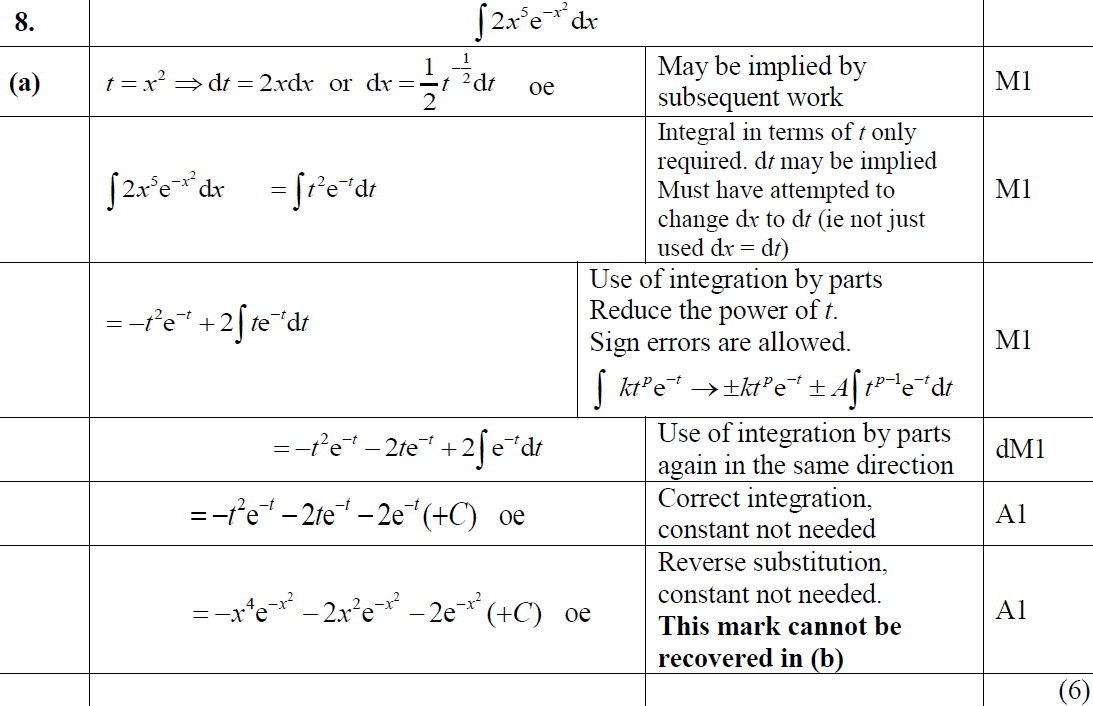 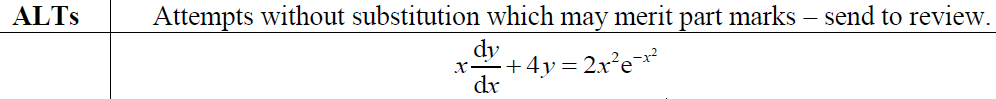 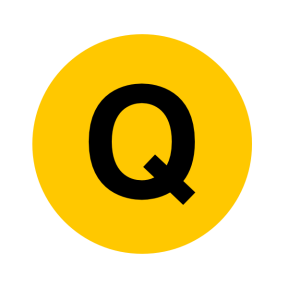 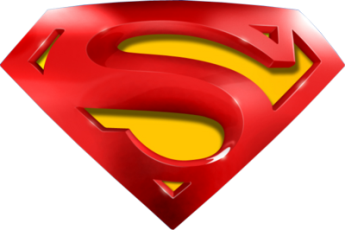 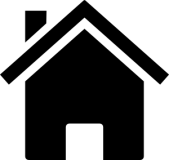 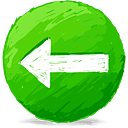 June 2018
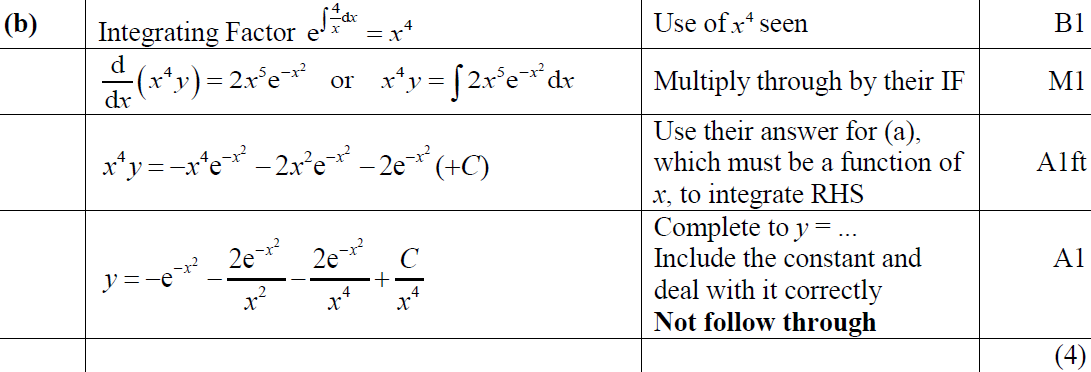 B
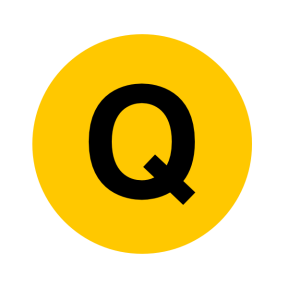 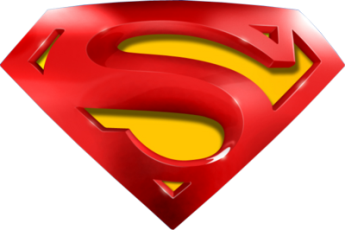 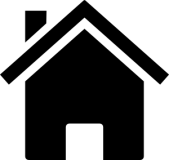 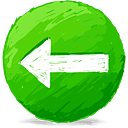 June 2018
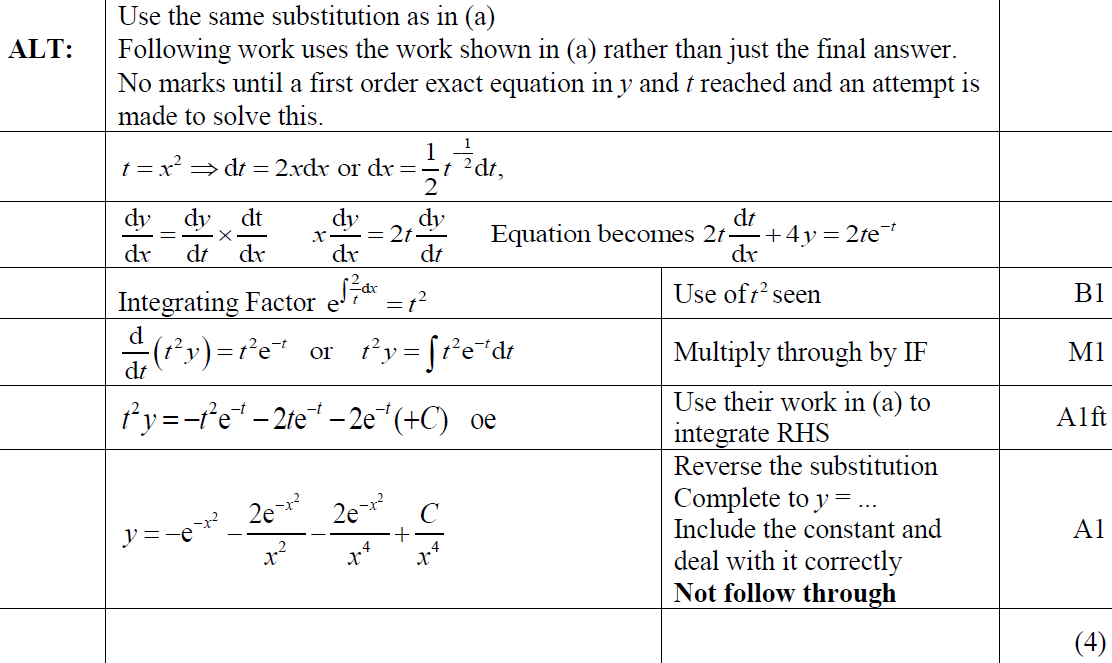 B Alternative
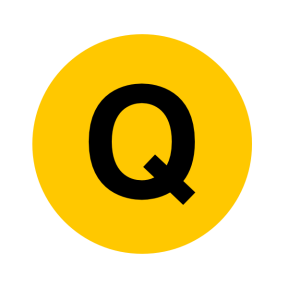 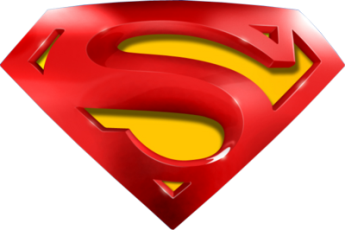 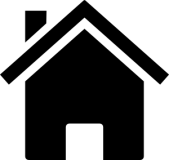 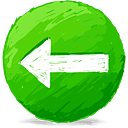 June 2018
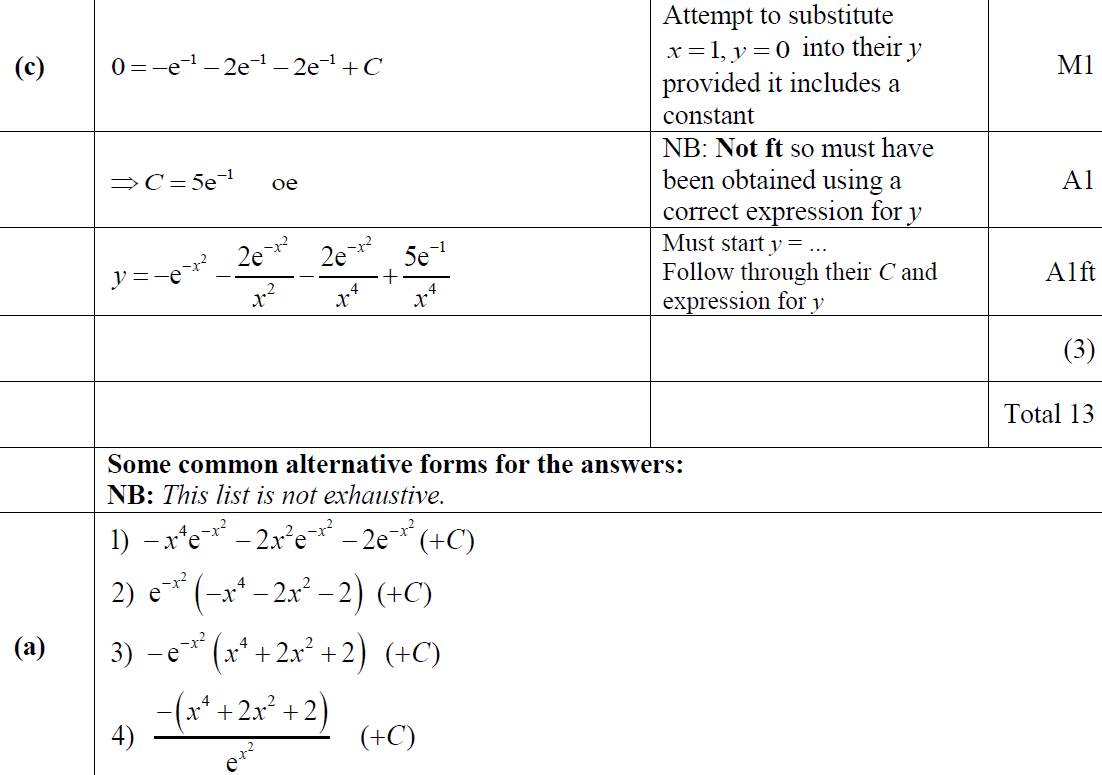 C
A Alternative Forms
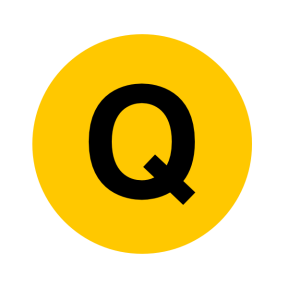 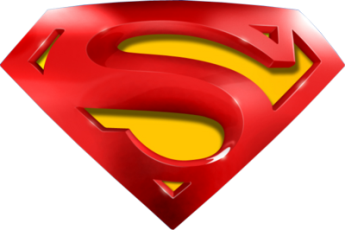 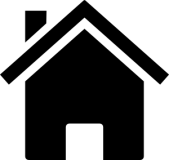 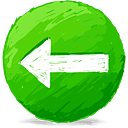 June 2018
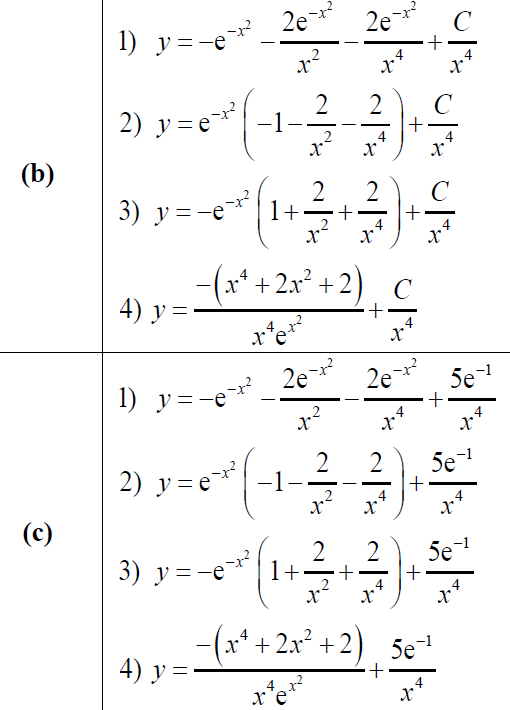 B Alternative Forms
C Alternative Forms
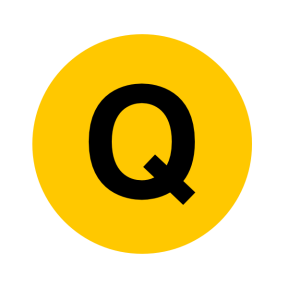 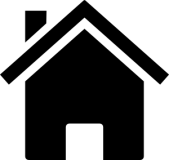 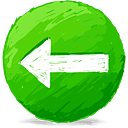 June 2019
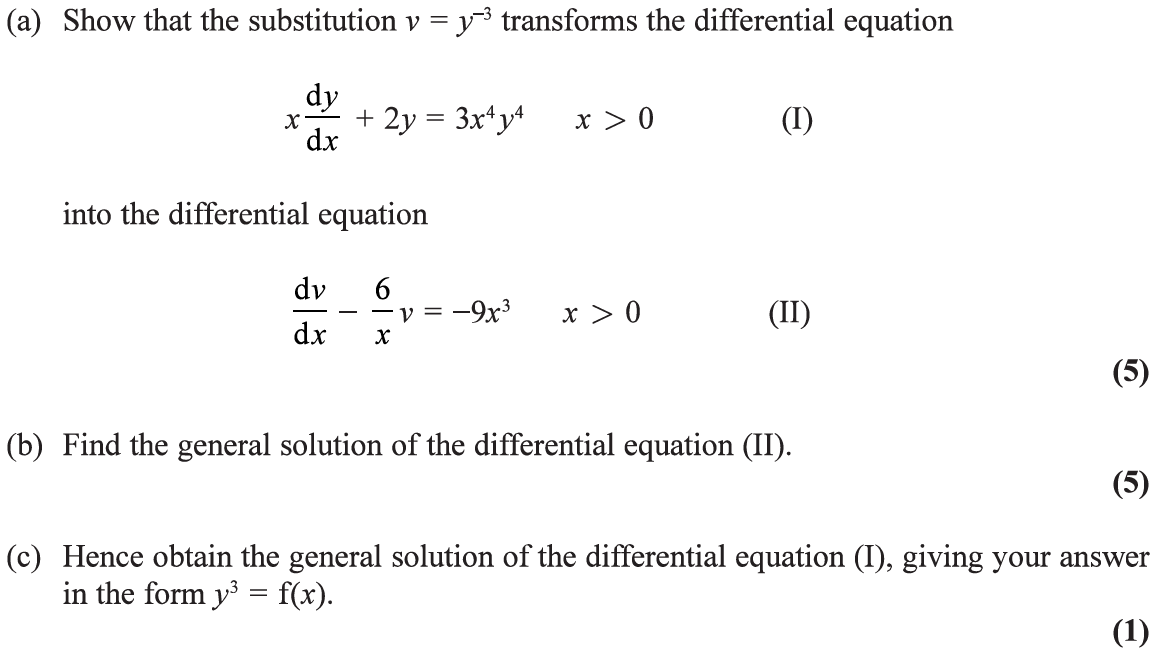 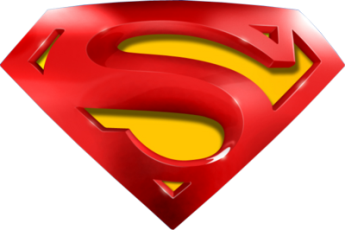 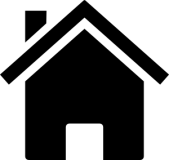 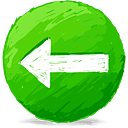 June 2019
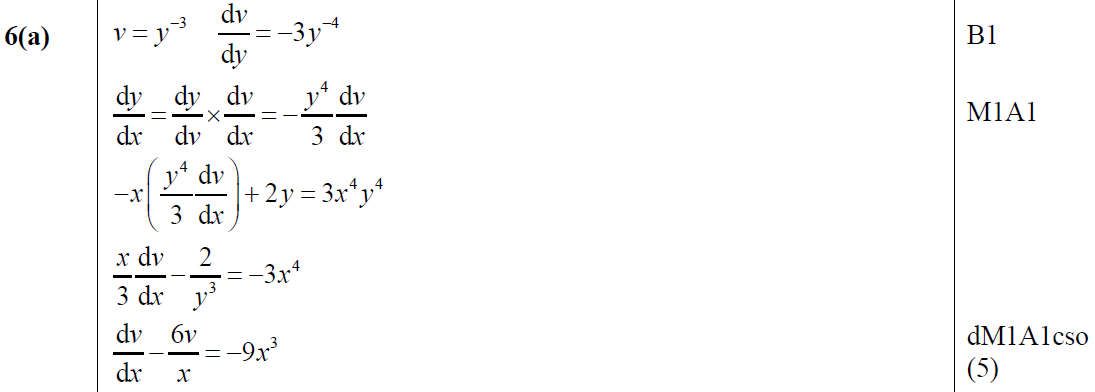 A
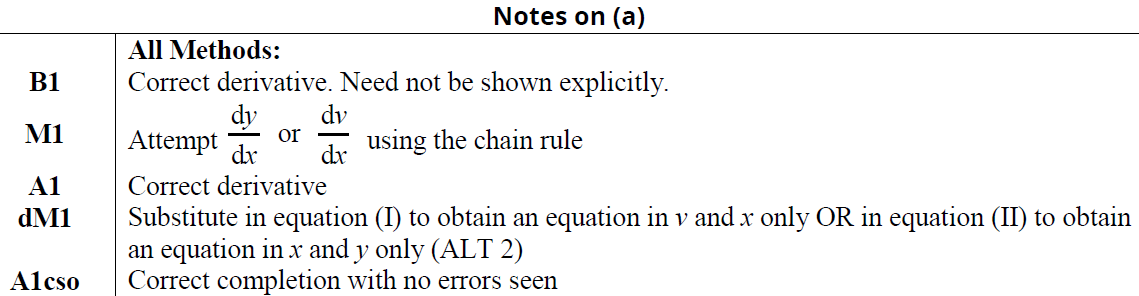 A notes
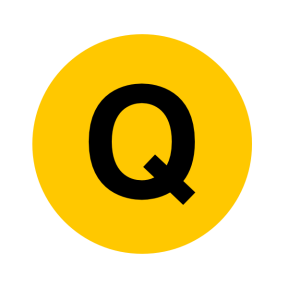 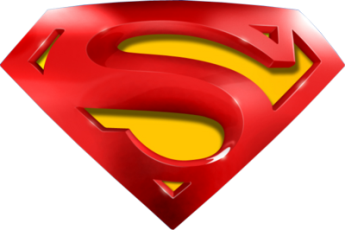 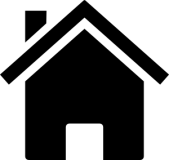 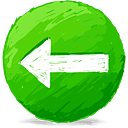 June 2019
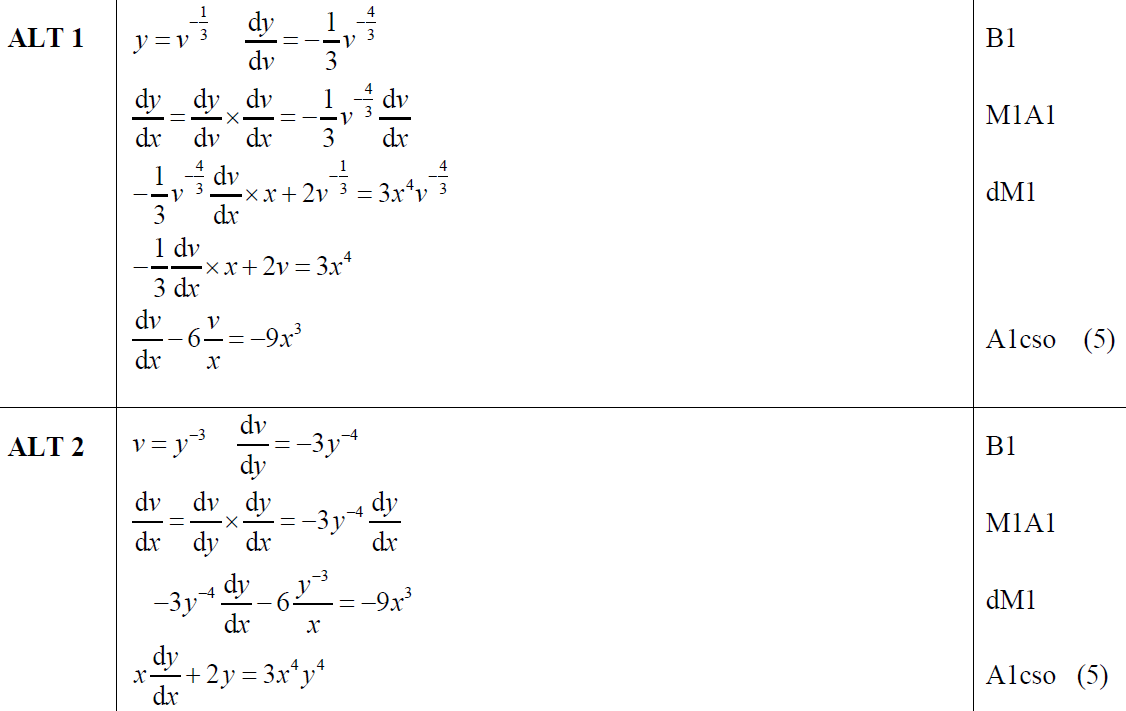 A Alternative 1
A Alternative 2
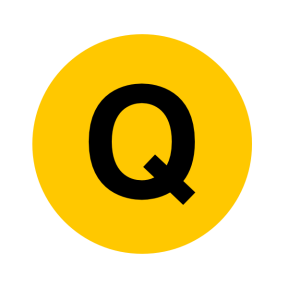 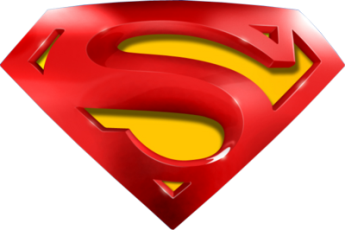 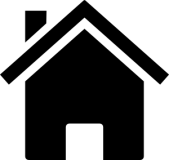 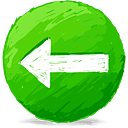 June 2019
B
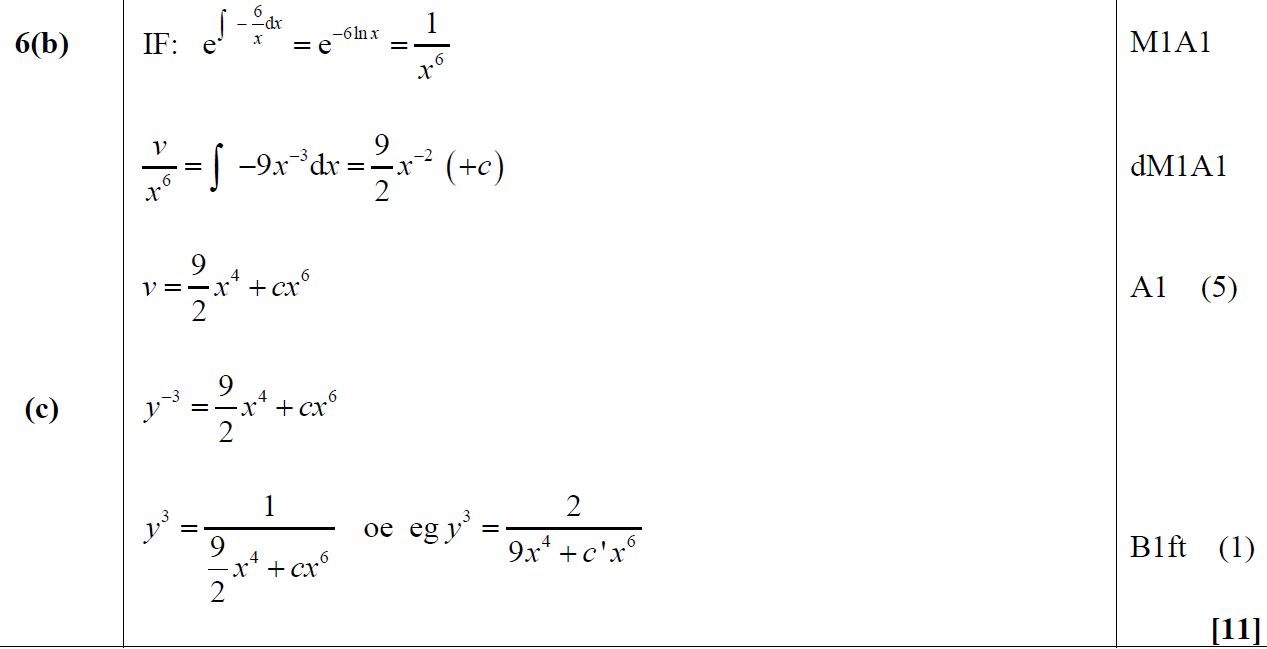 C
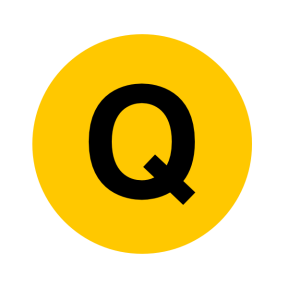 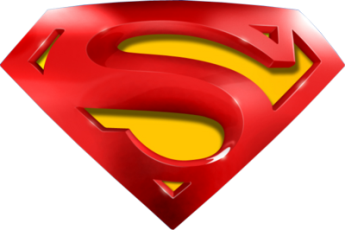 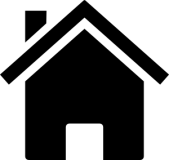 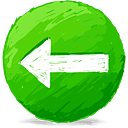 June 2019
B notes
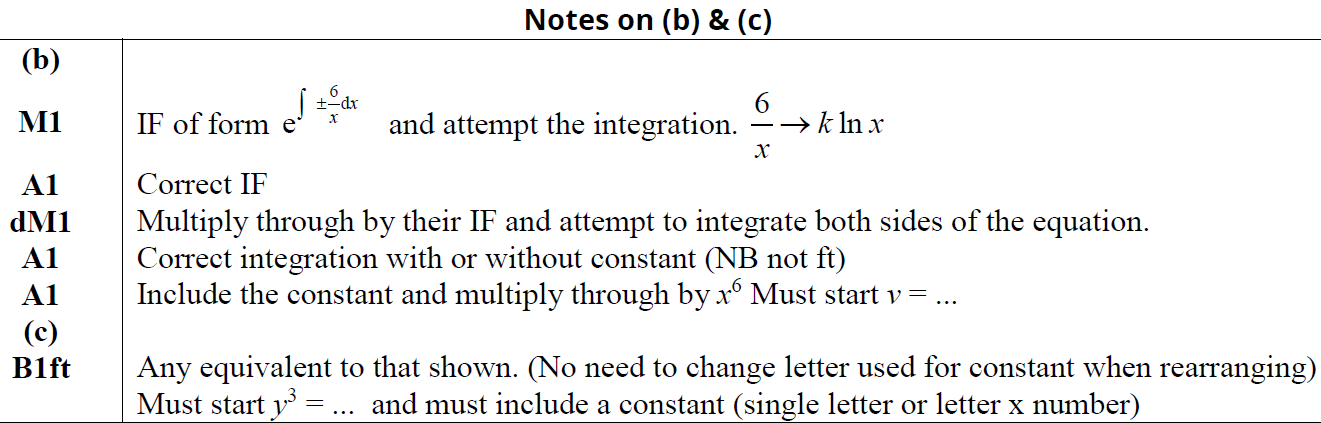 C notes
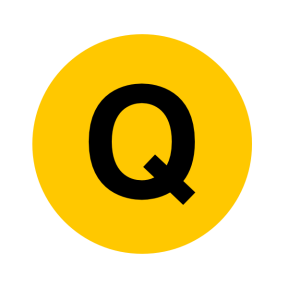 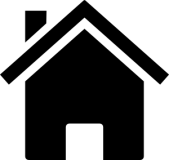 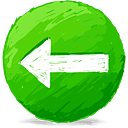 Old Spec Q’s
Differential Equations
SAM
SAM
2018
2019
2019
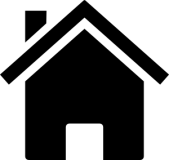 Reducible
Approximations
SAM
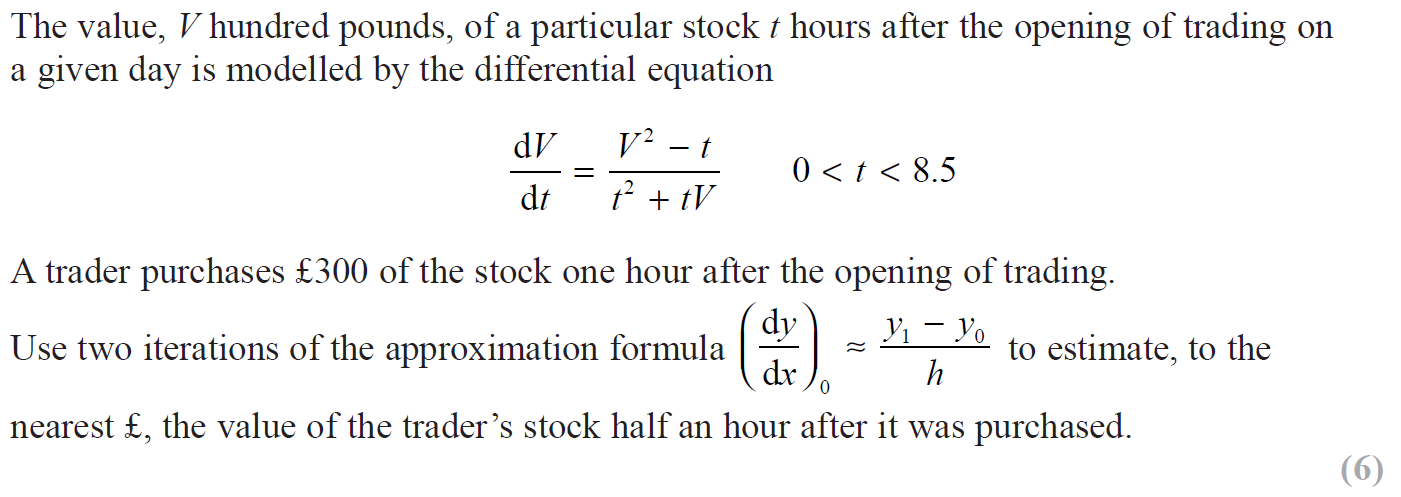 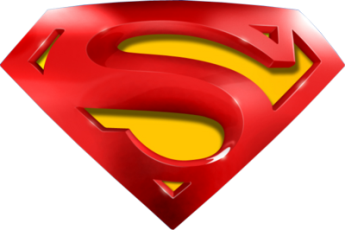 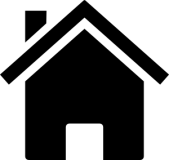 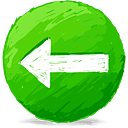 SAM
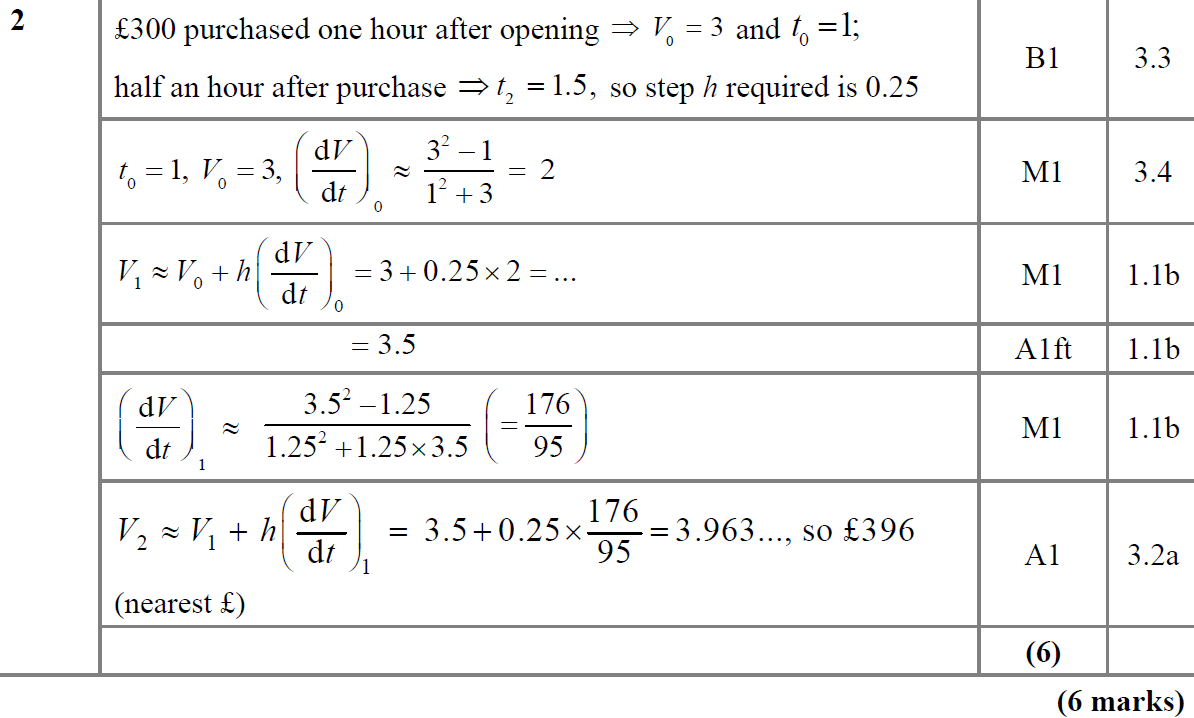 A
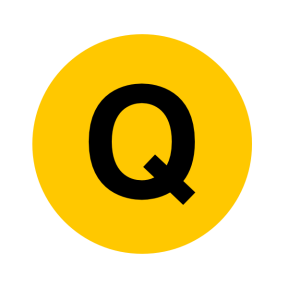 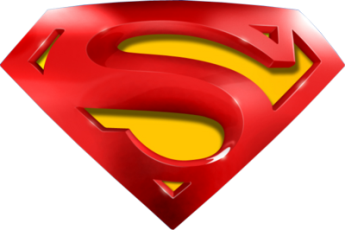 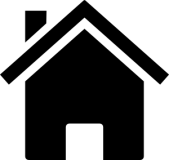 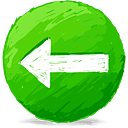 SAM
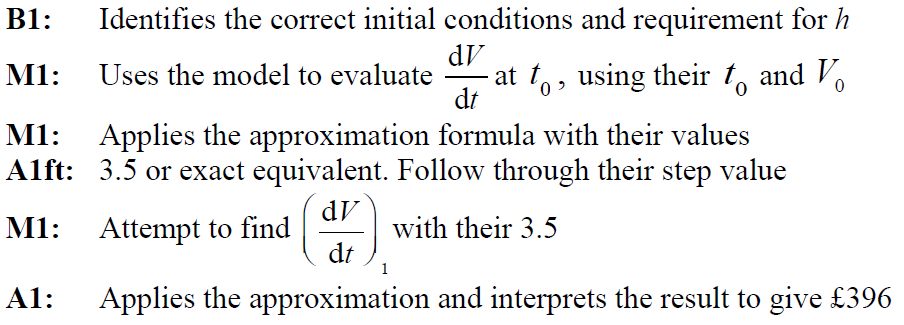 A notes
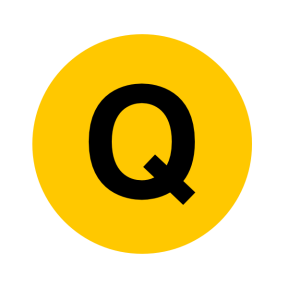 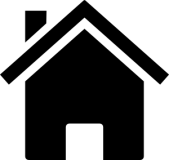 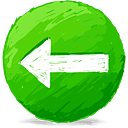 2018
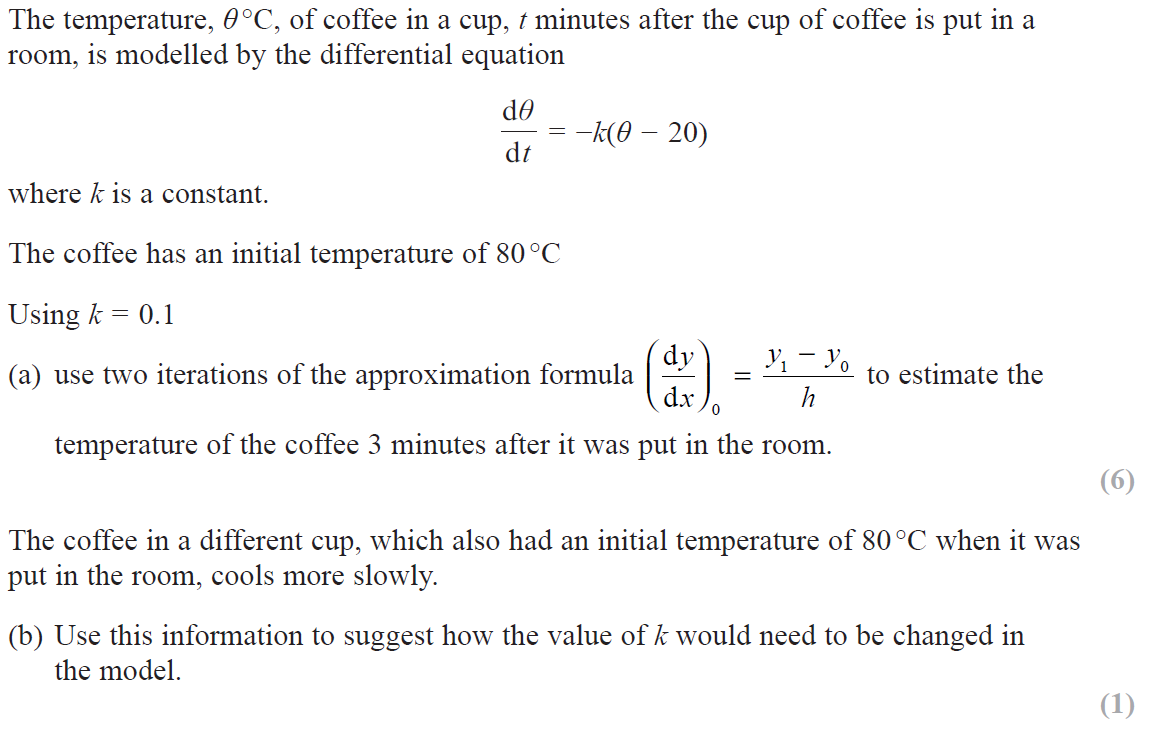 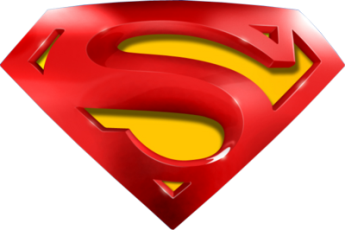 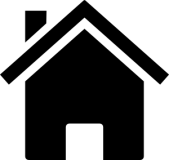 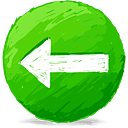 2018
A
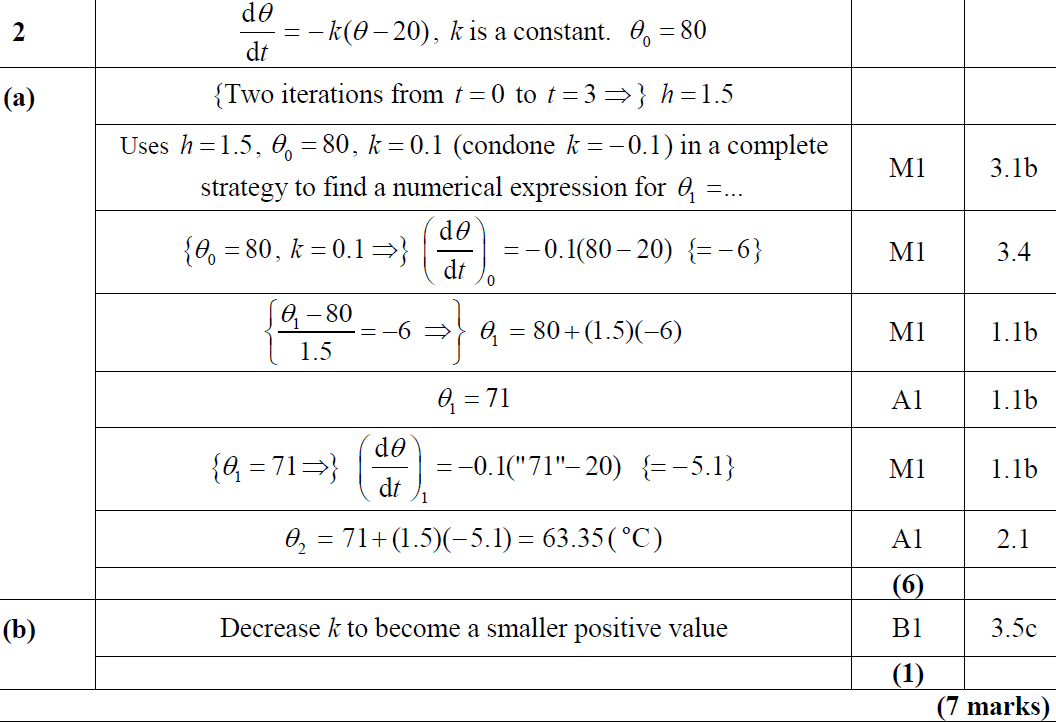 B
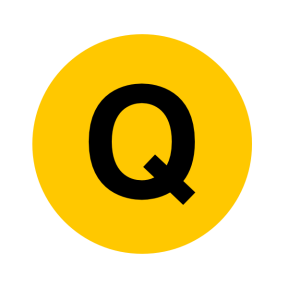 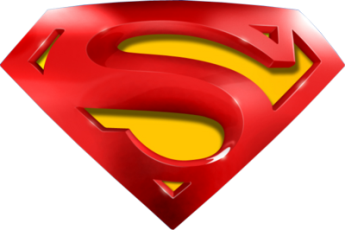 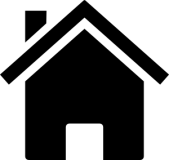 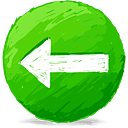 2018
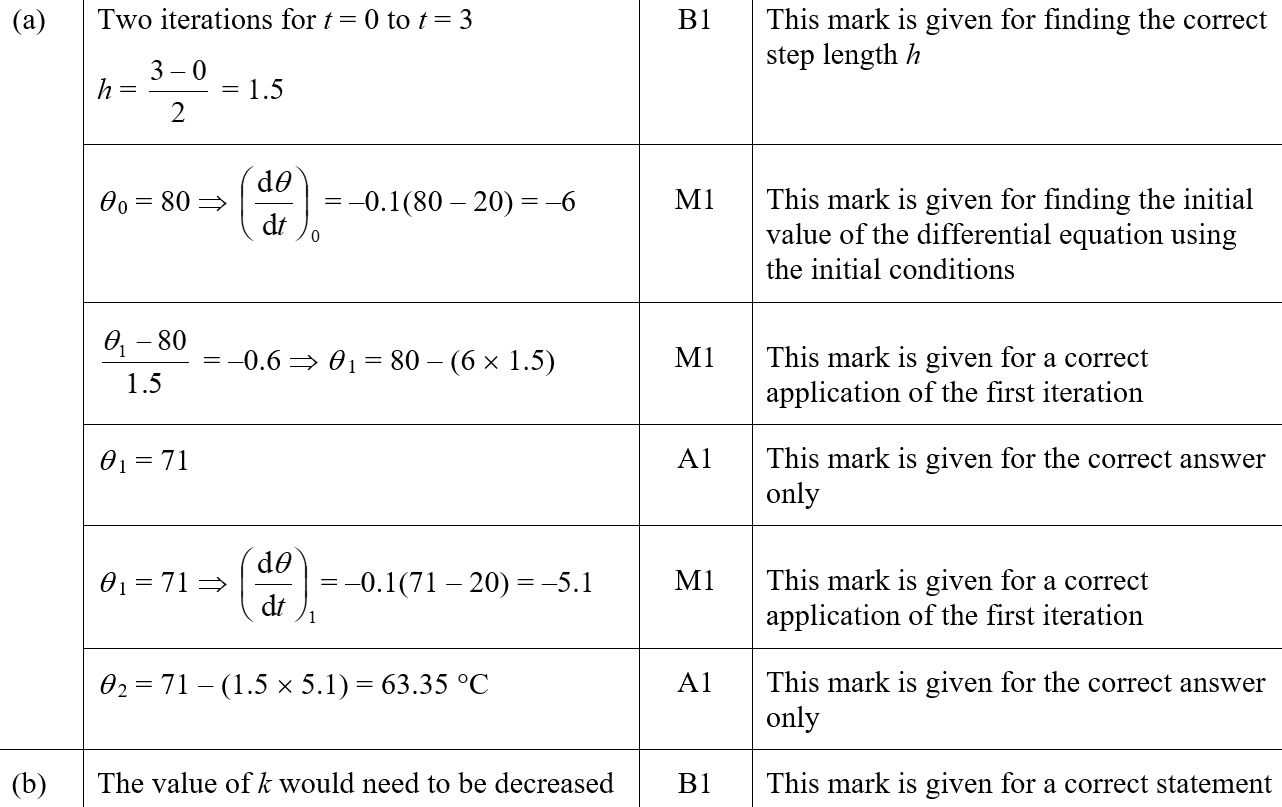 A (SF)
B (SF)
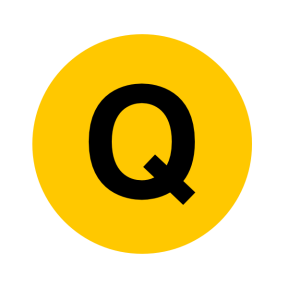 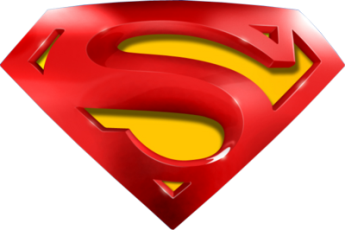 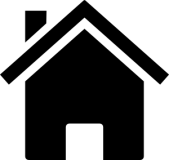 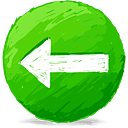 2018
A notes
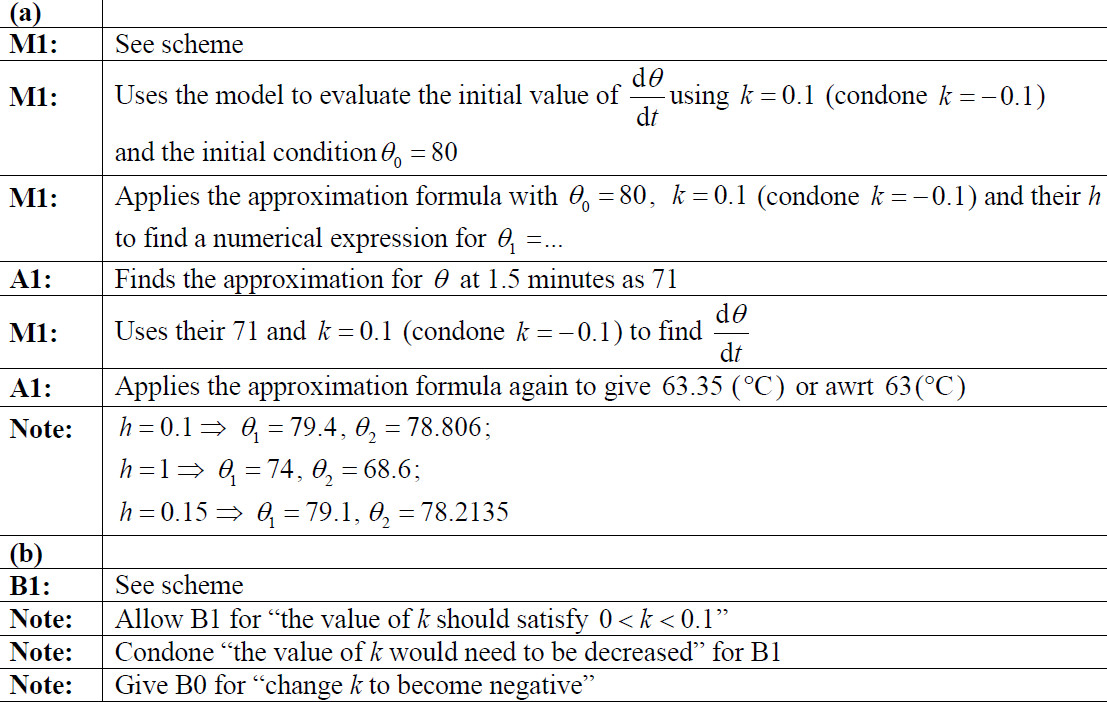 B notes
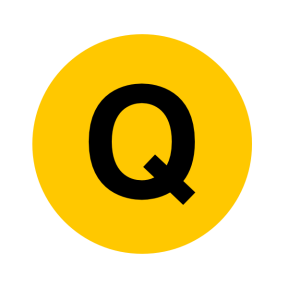 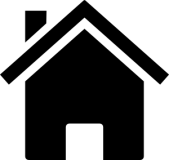 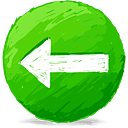 2019
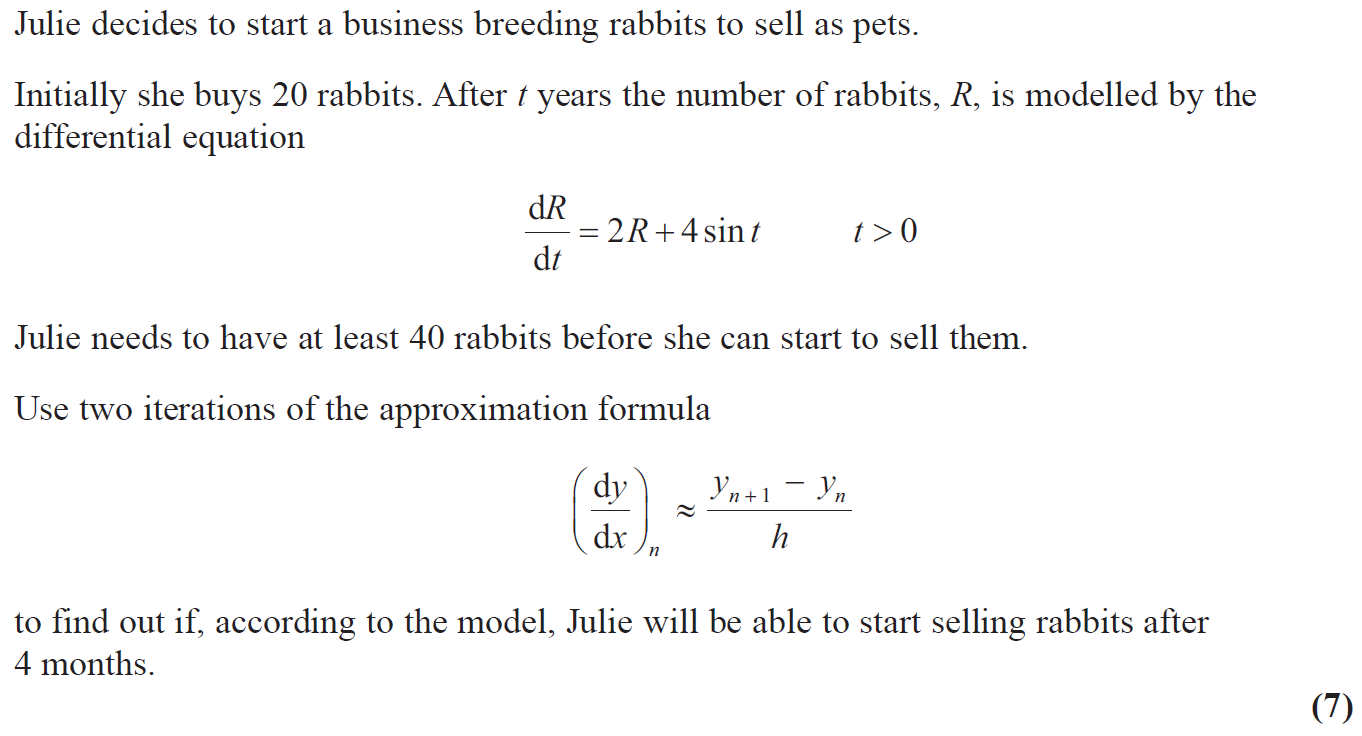 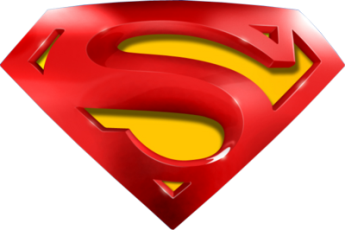 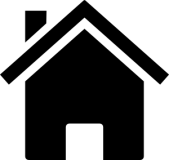 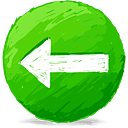 2019
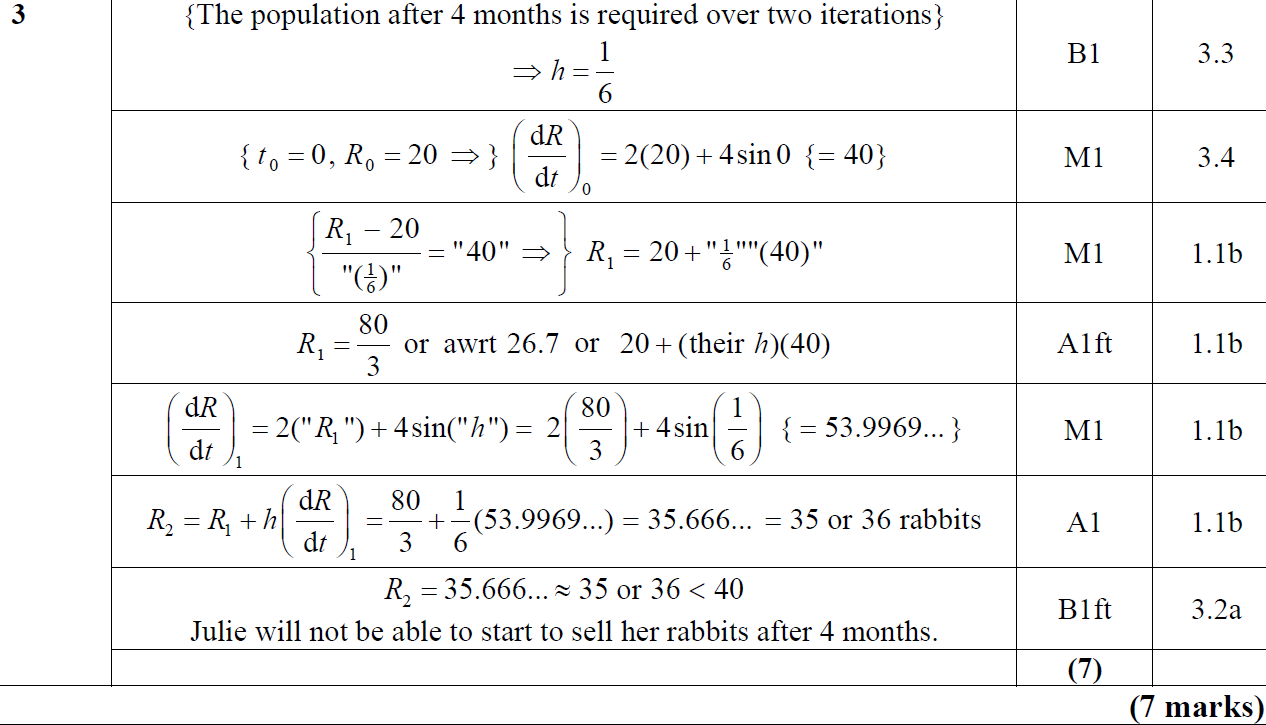 A
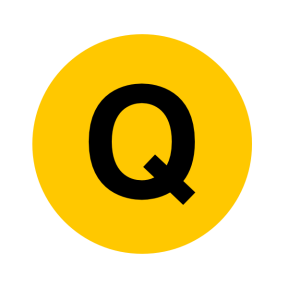 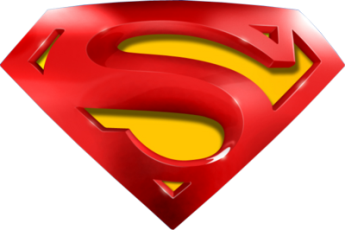 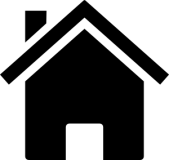 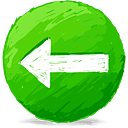 2019
A (SF)
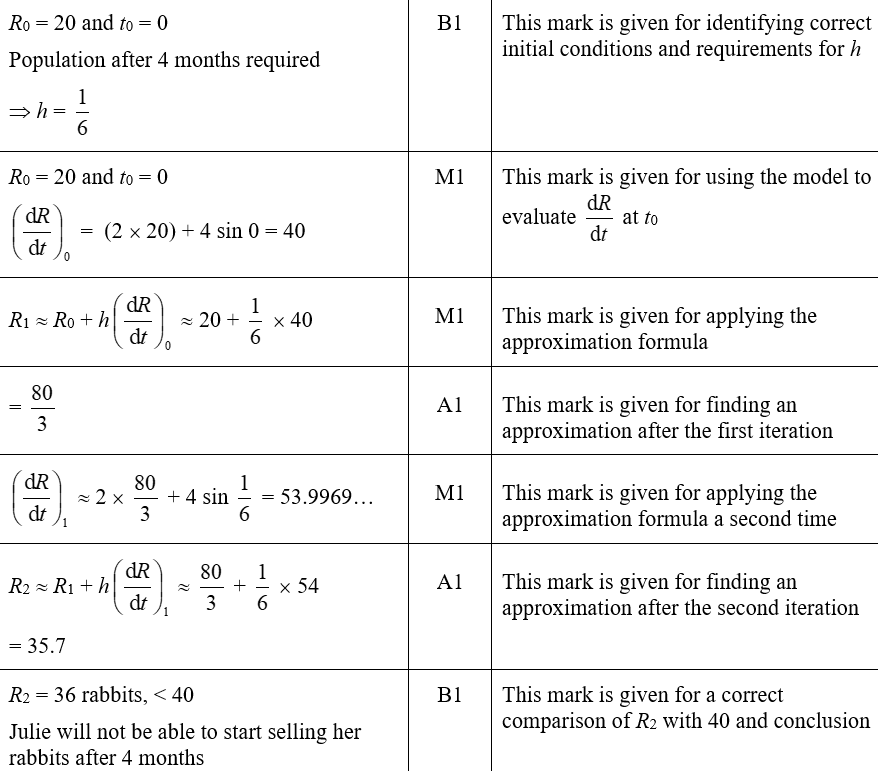 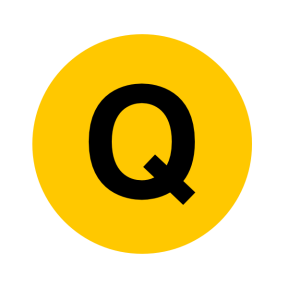 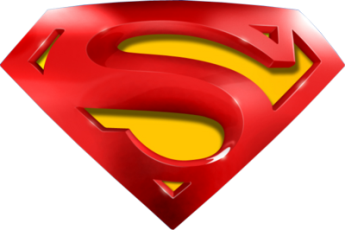 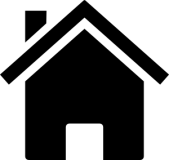 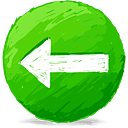 2019
A notes
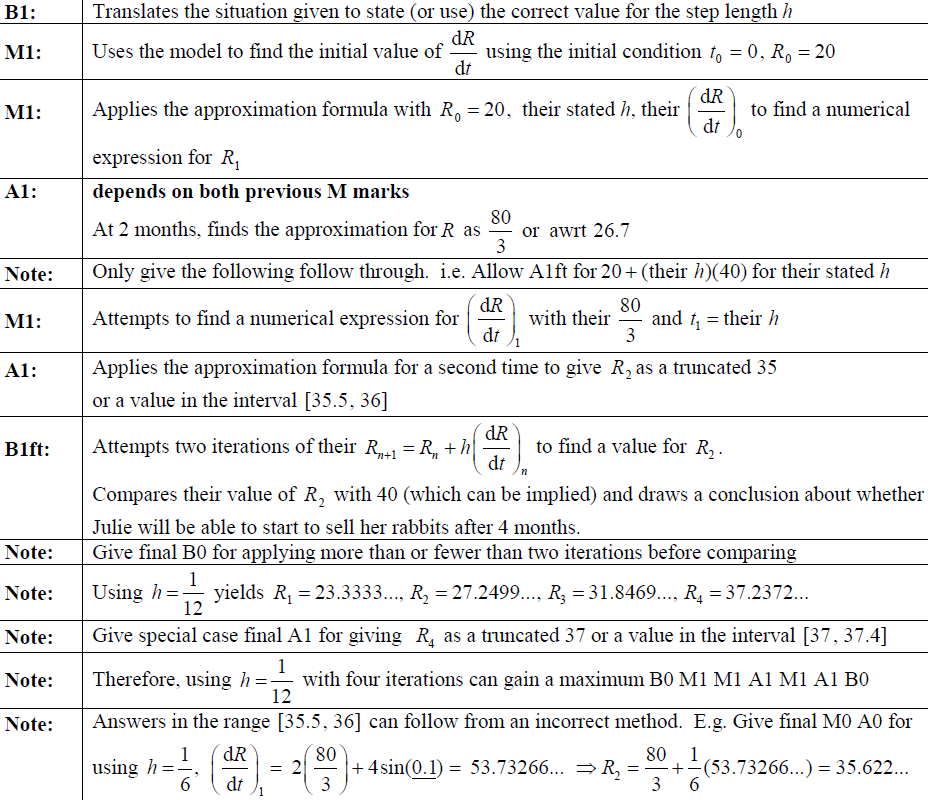 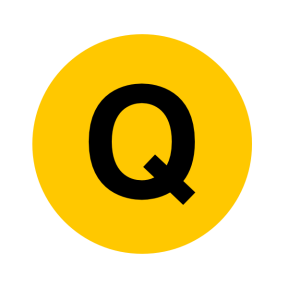 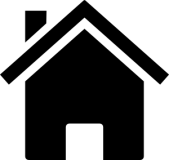 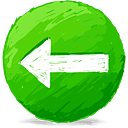 SAM
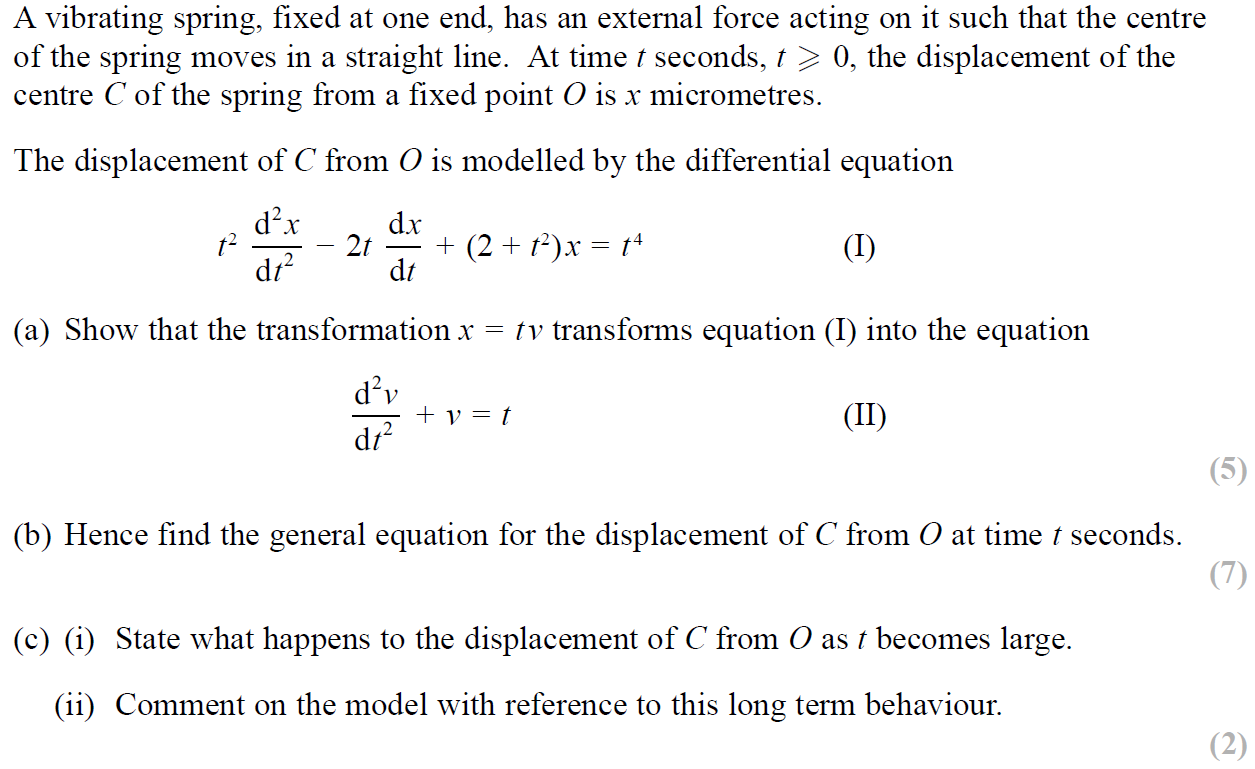 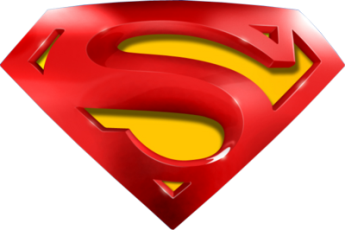 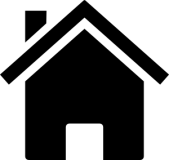 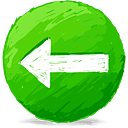 SAM
A
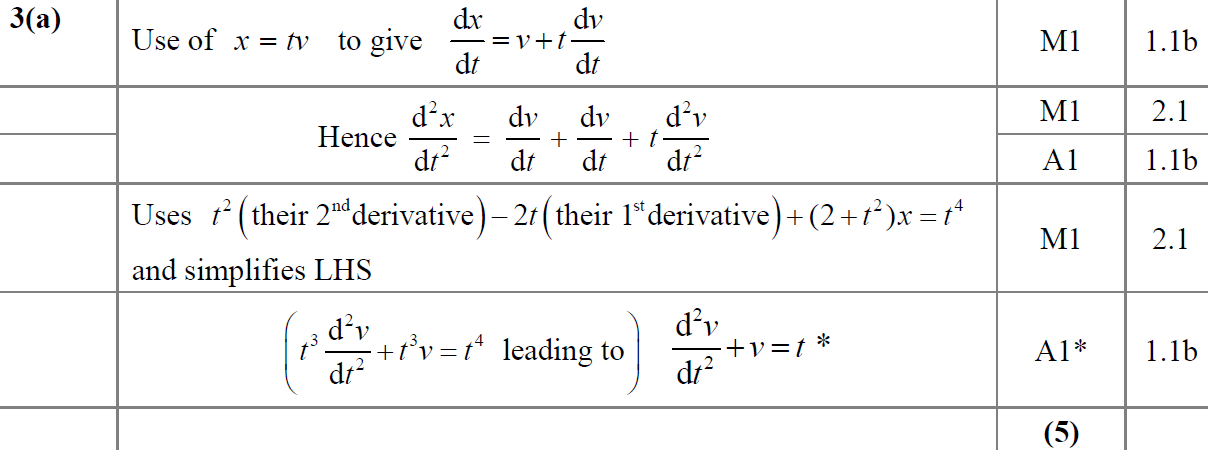 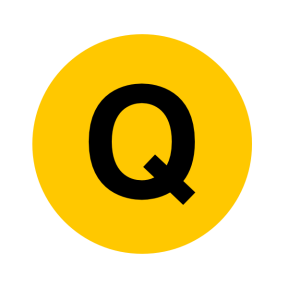 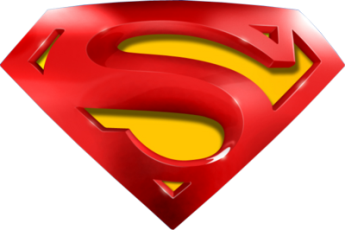 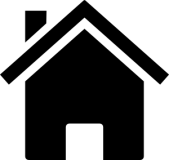 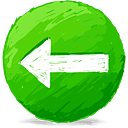 SAM
B
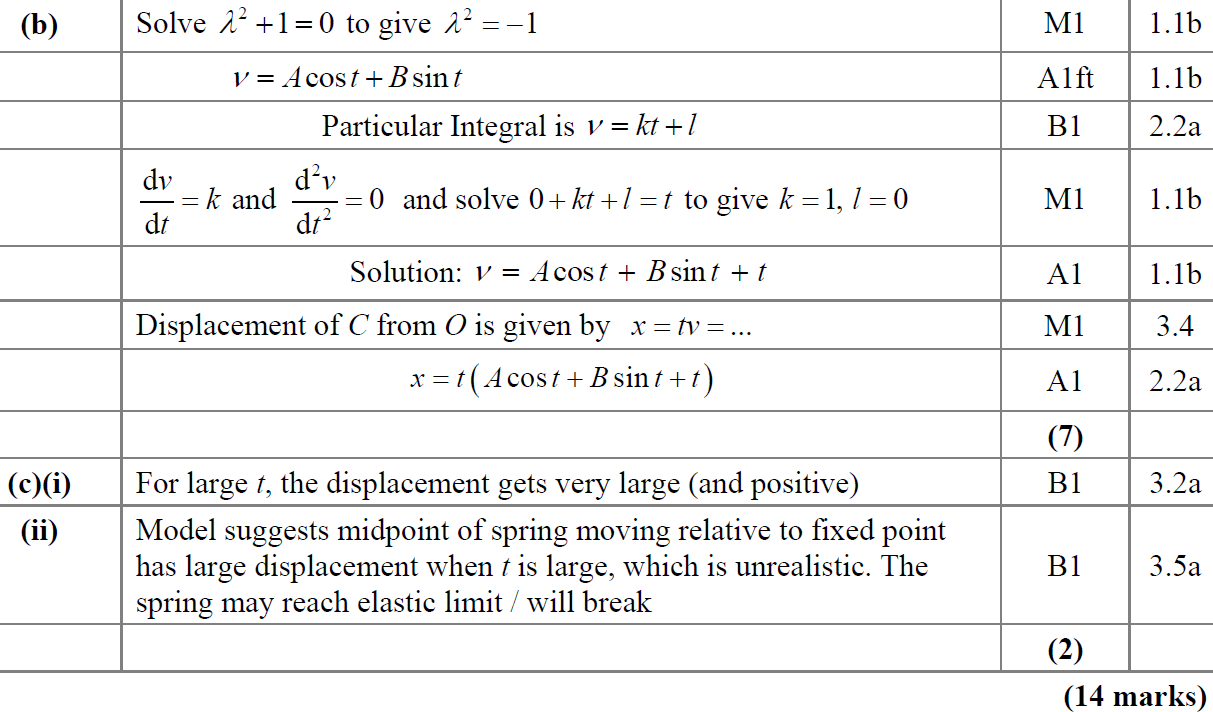 C (i)
C (ii)
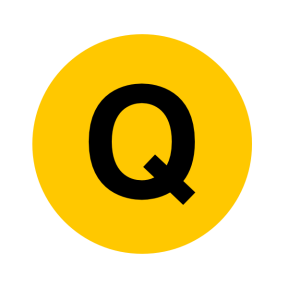 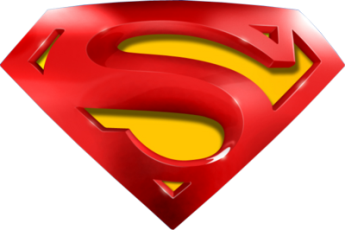 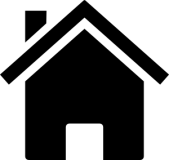 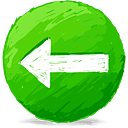 SAM
A notes
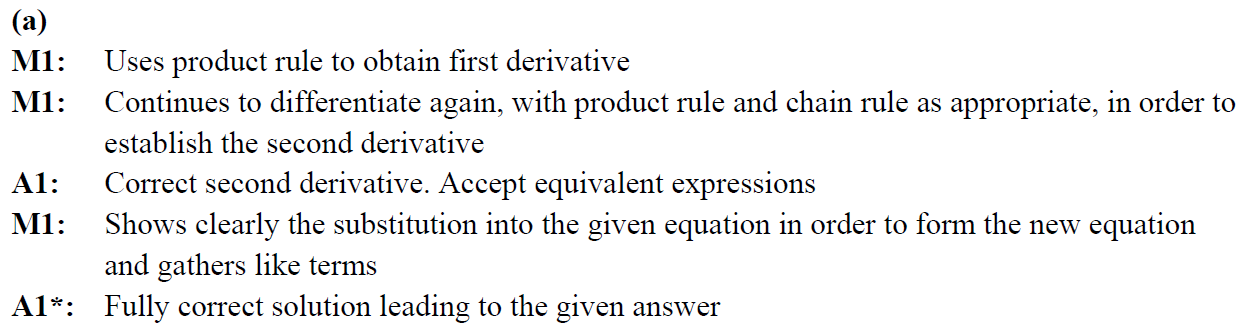 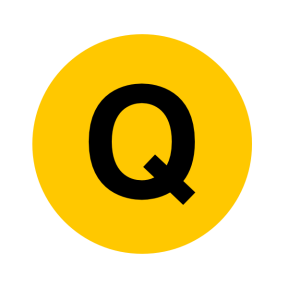 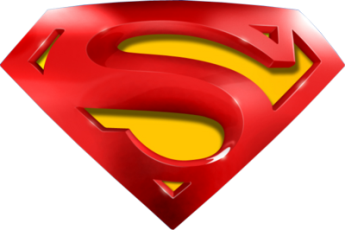 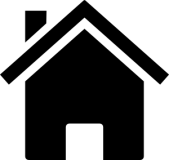 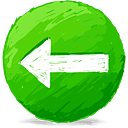 SAM
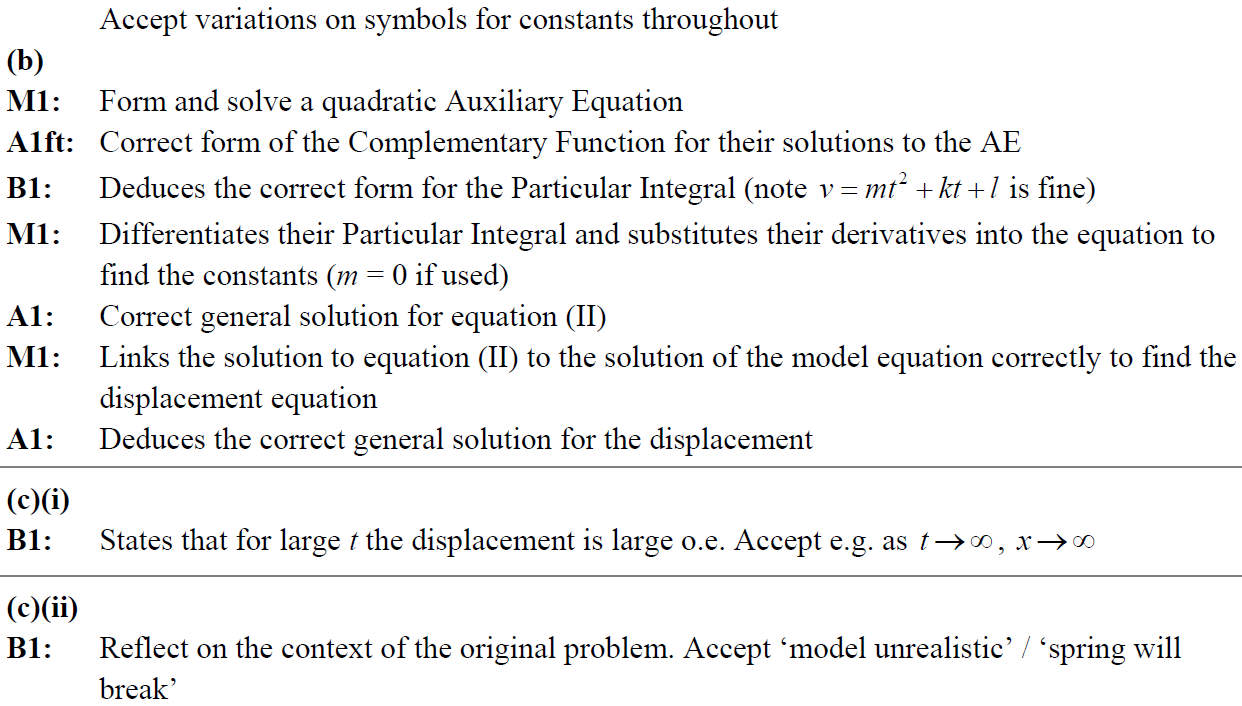 B notes
C (i) notes
C (ii) notes
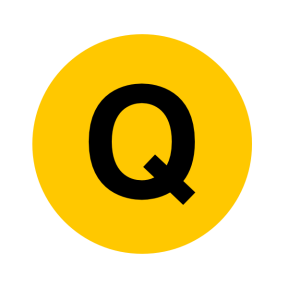 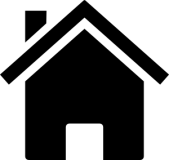 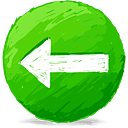 2019
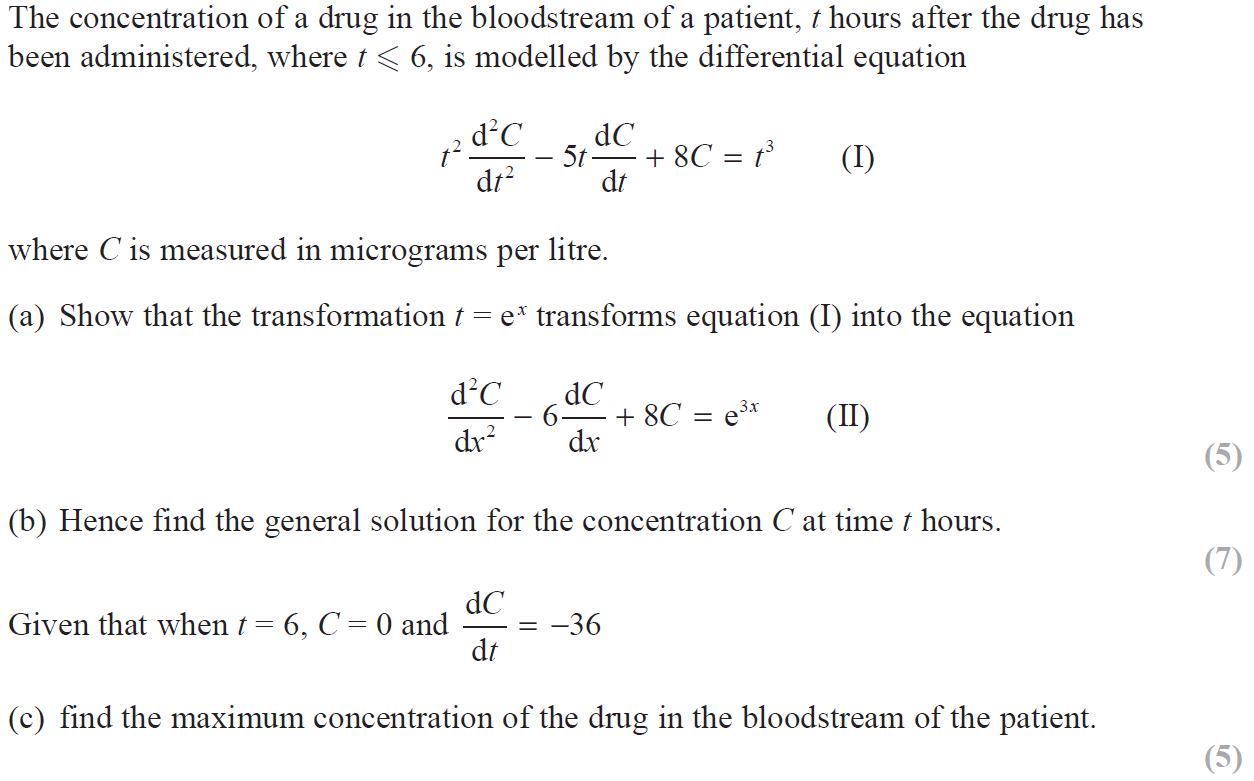 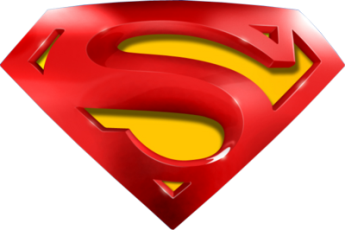 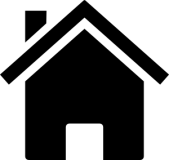 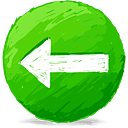 2019
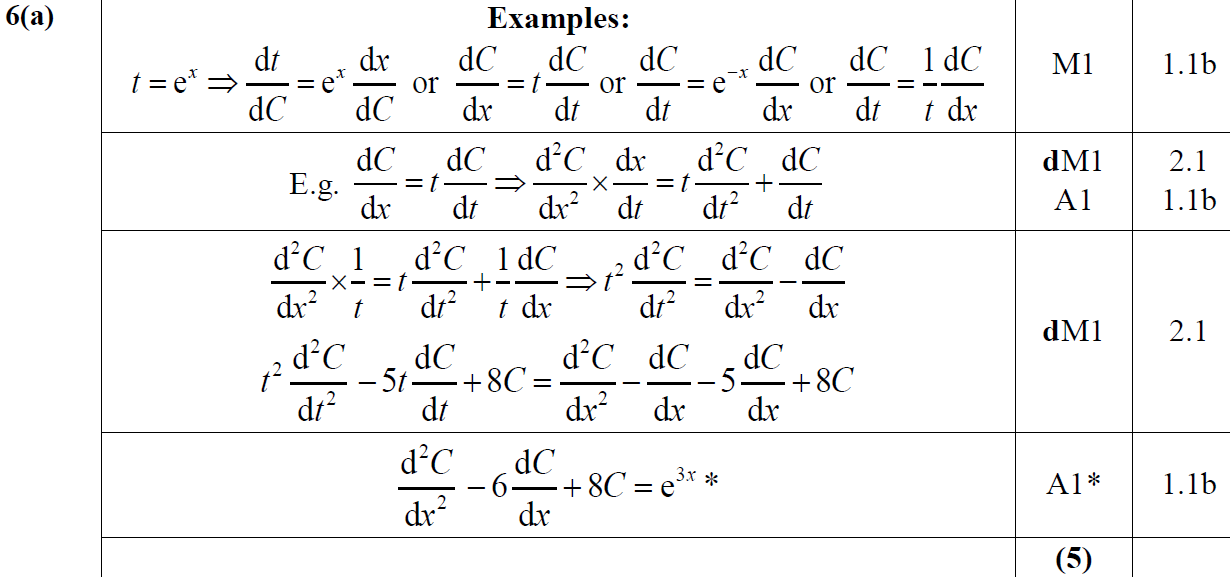 A
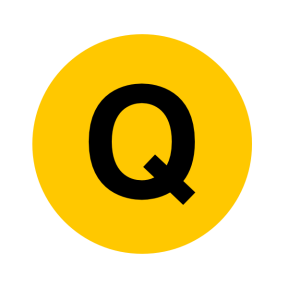 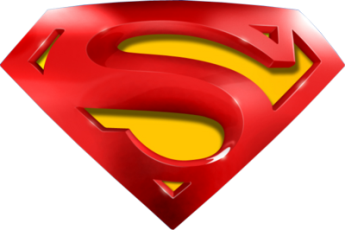 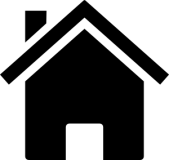 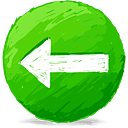 2019
B
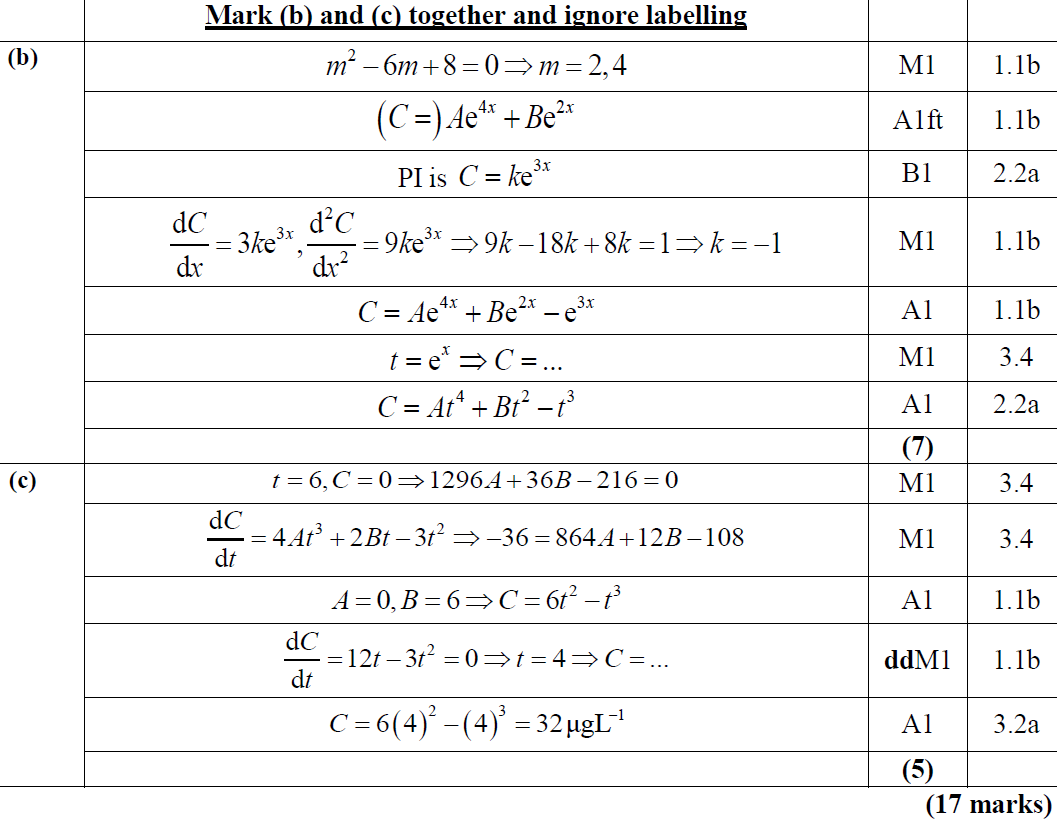 C
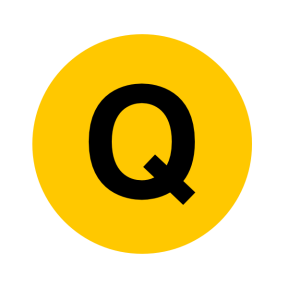 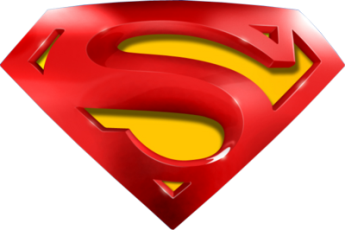 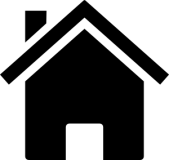 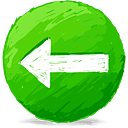 2019
A notes
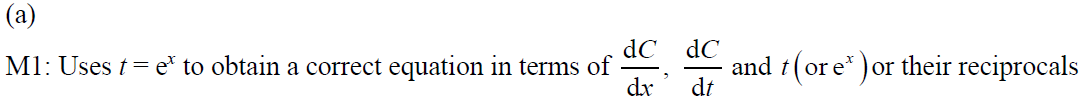 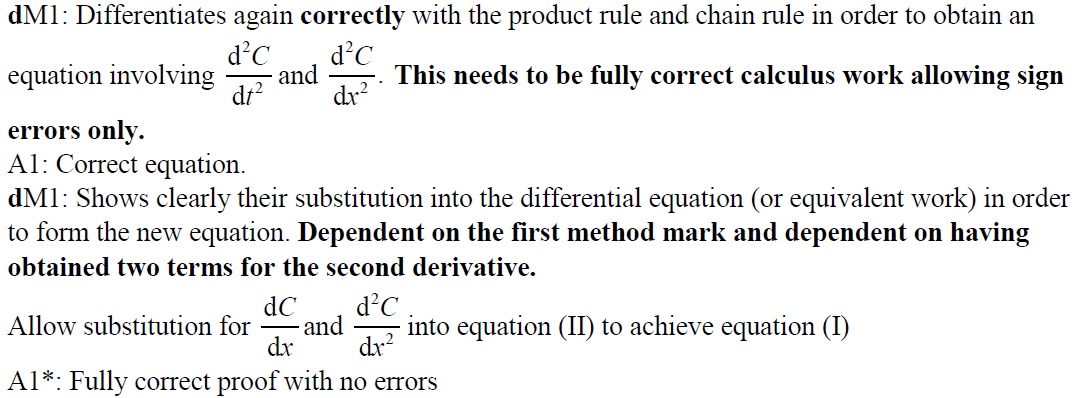 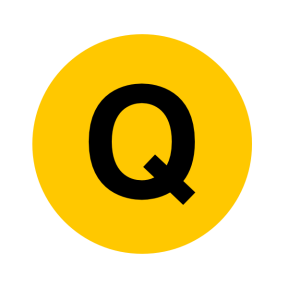 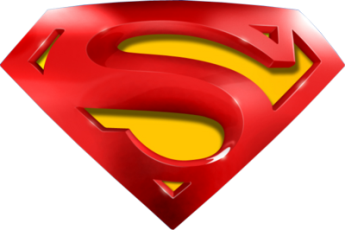 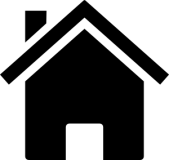 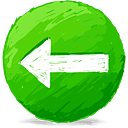 2019
B notes
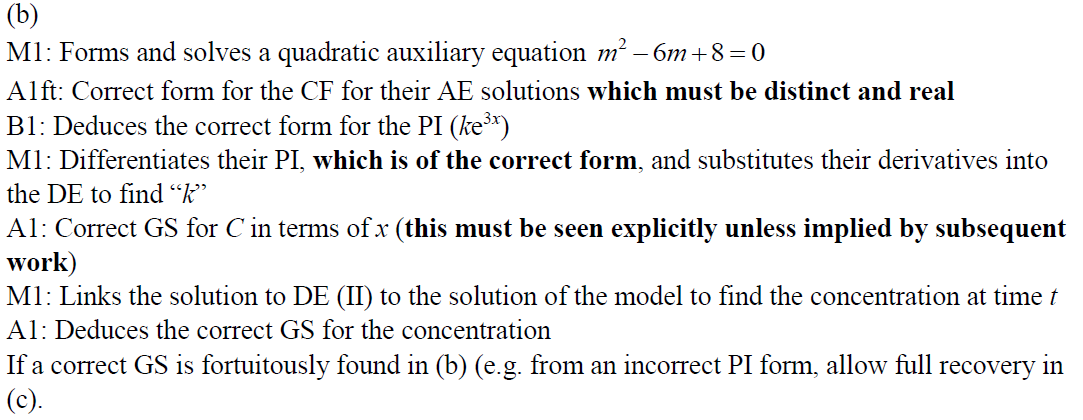 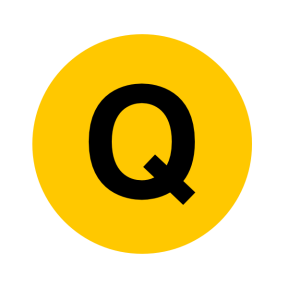 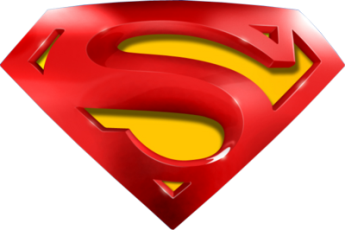 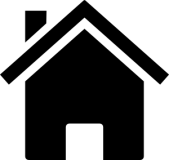 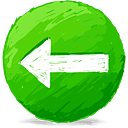 2019
C notes
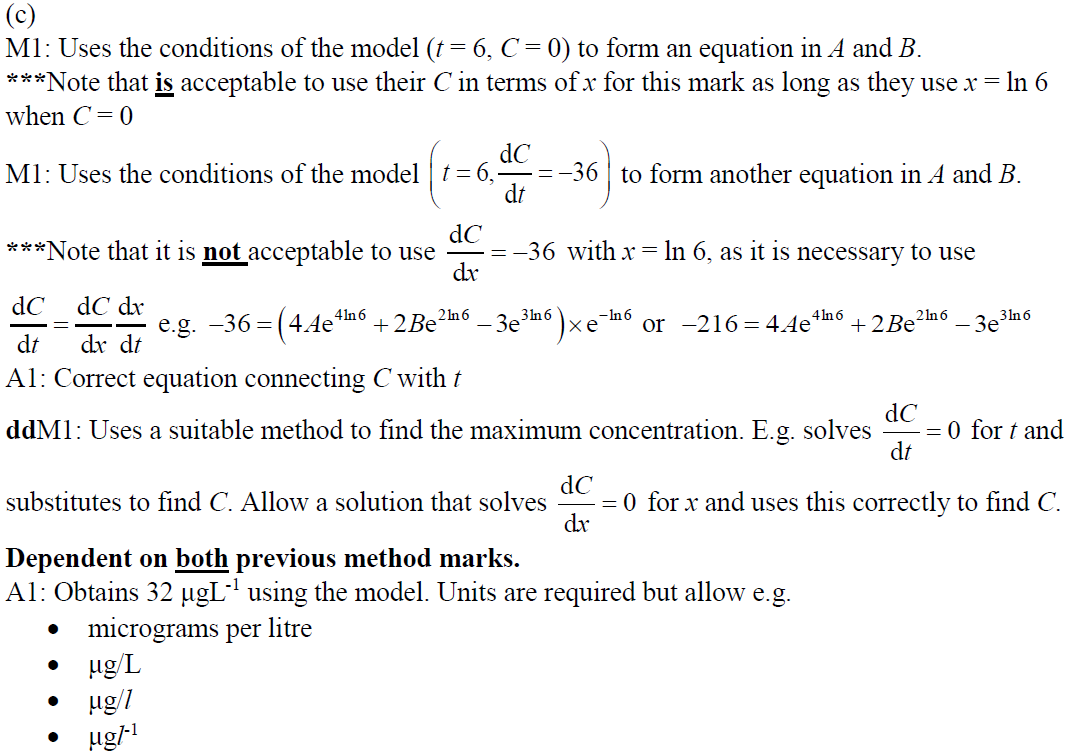 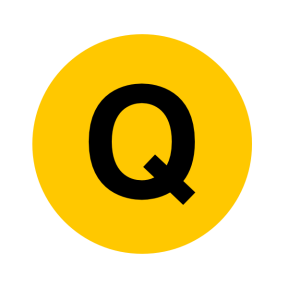 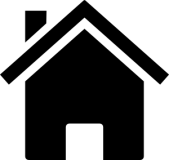 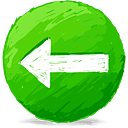 No Old Spec Q’s
t-Formulae
SAM
SAM
2018
2019
2019
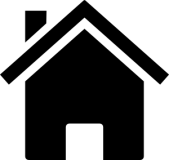 Weierstrauss Substitution
SAM
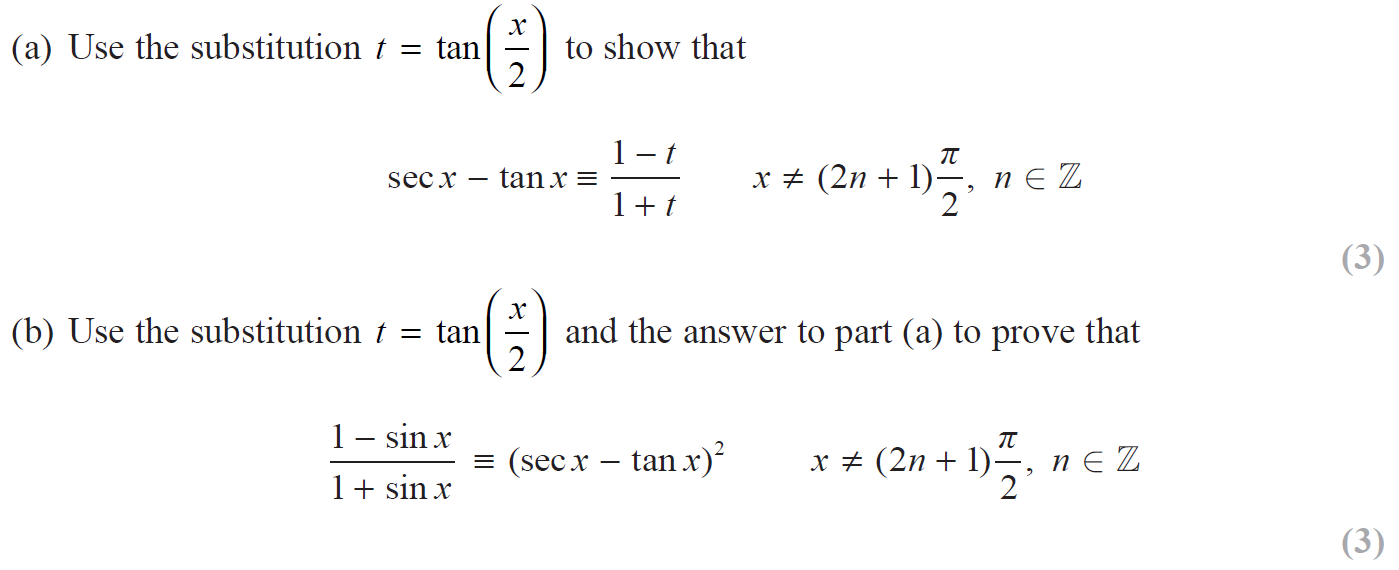 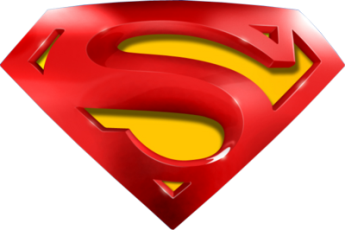 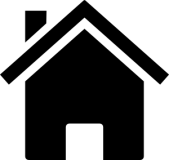 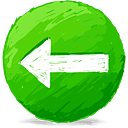 SAM
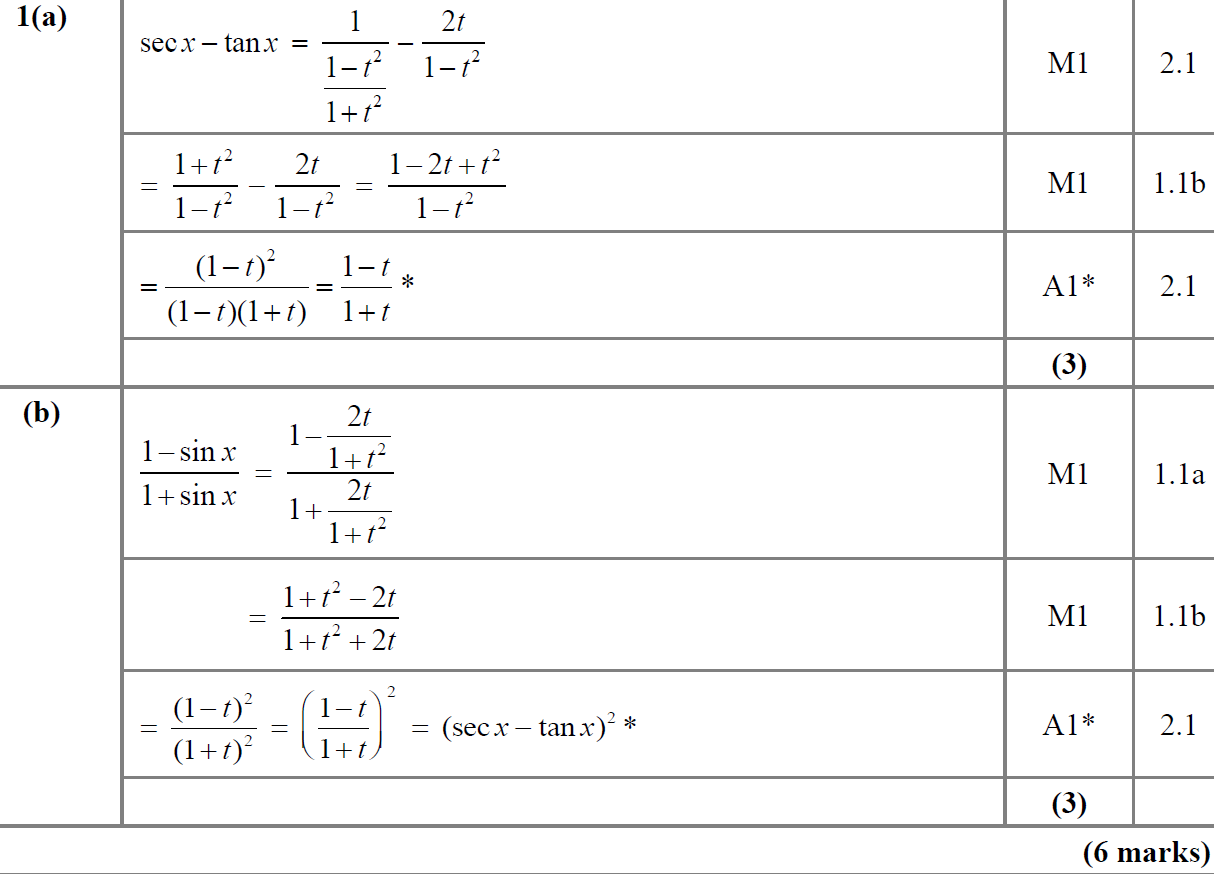 A
B
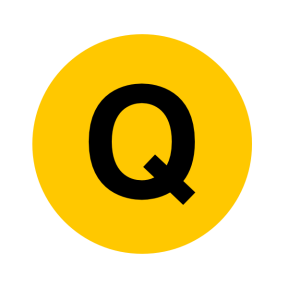 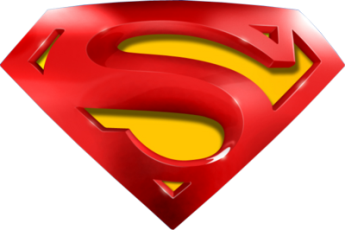 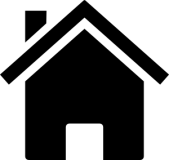 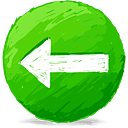 SAM
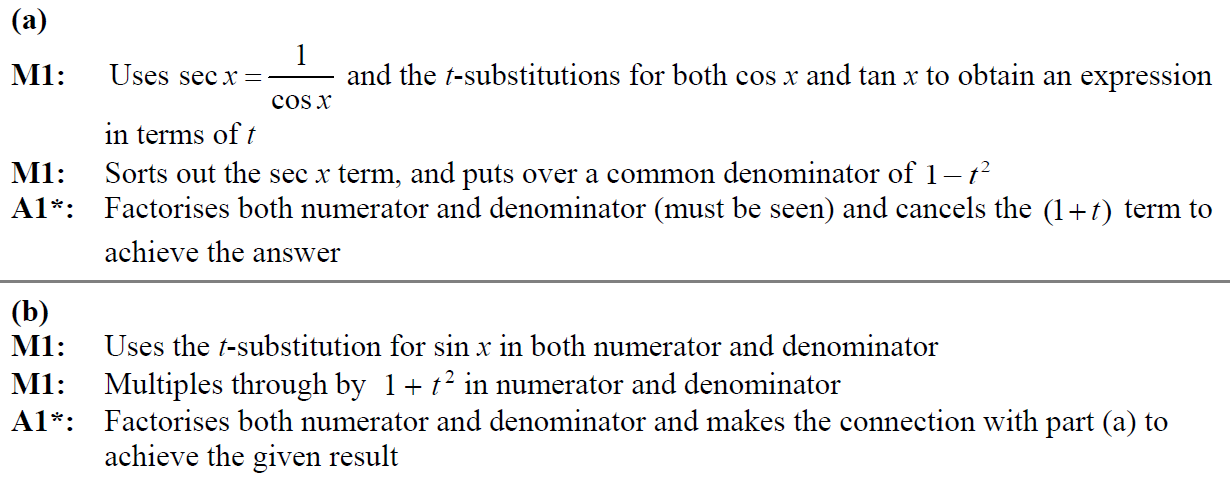 A notes
B notes
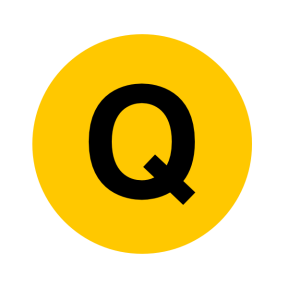 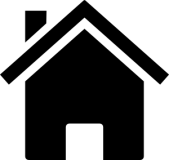 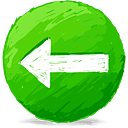 2018
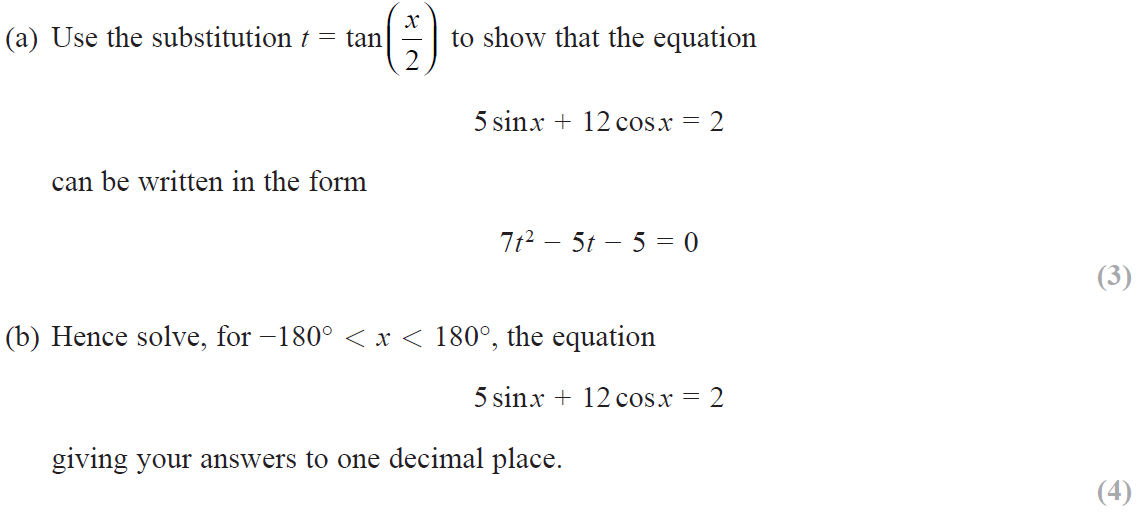 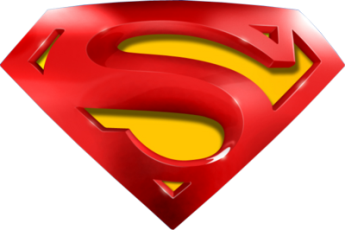 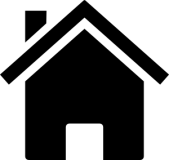 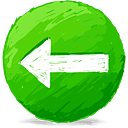 2018
A
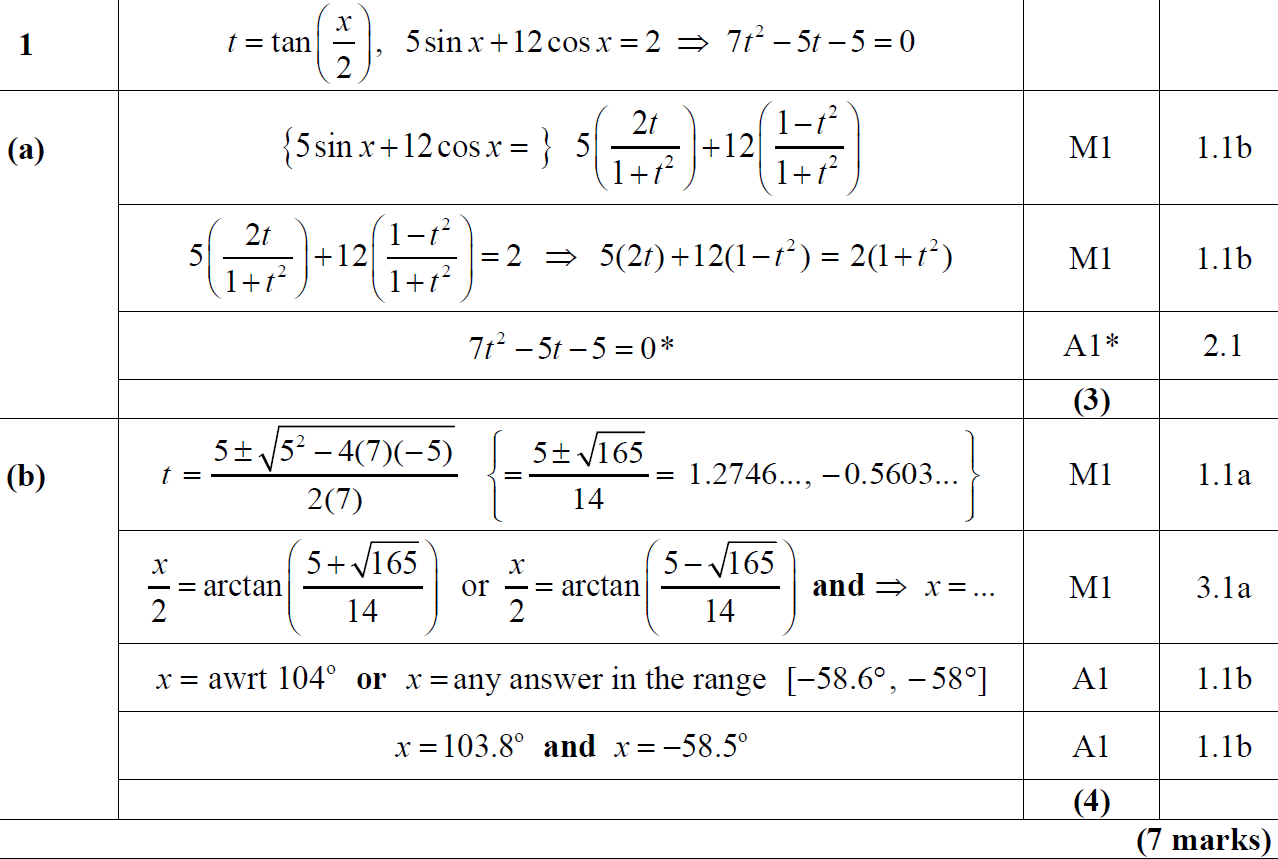 B
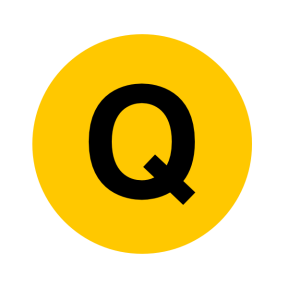 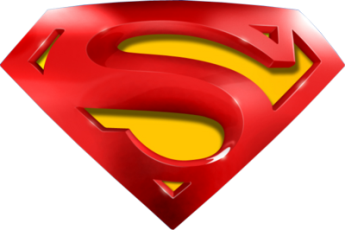 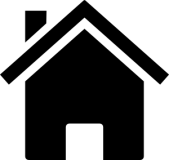 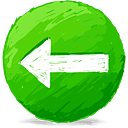 2018
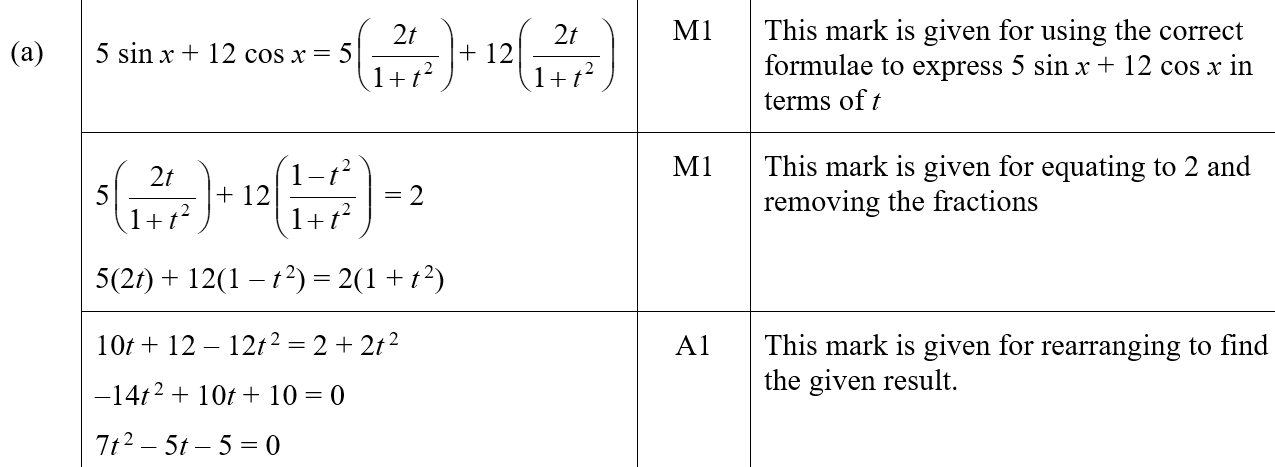 A (SF)
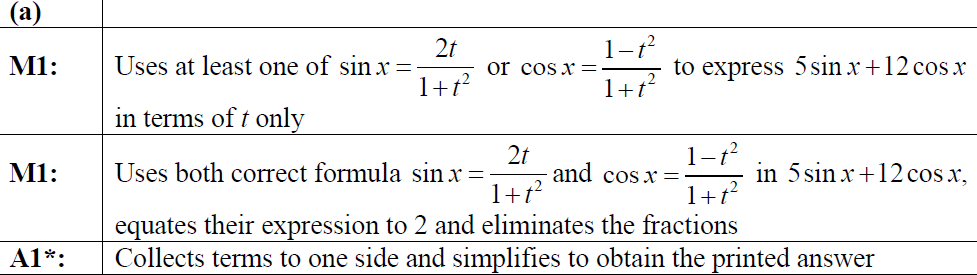 A notes
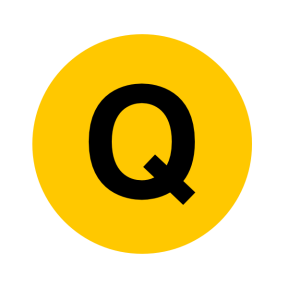 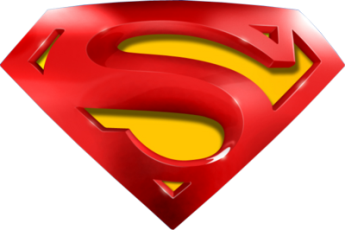 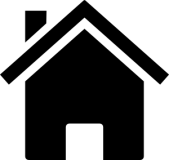 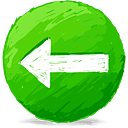 2018
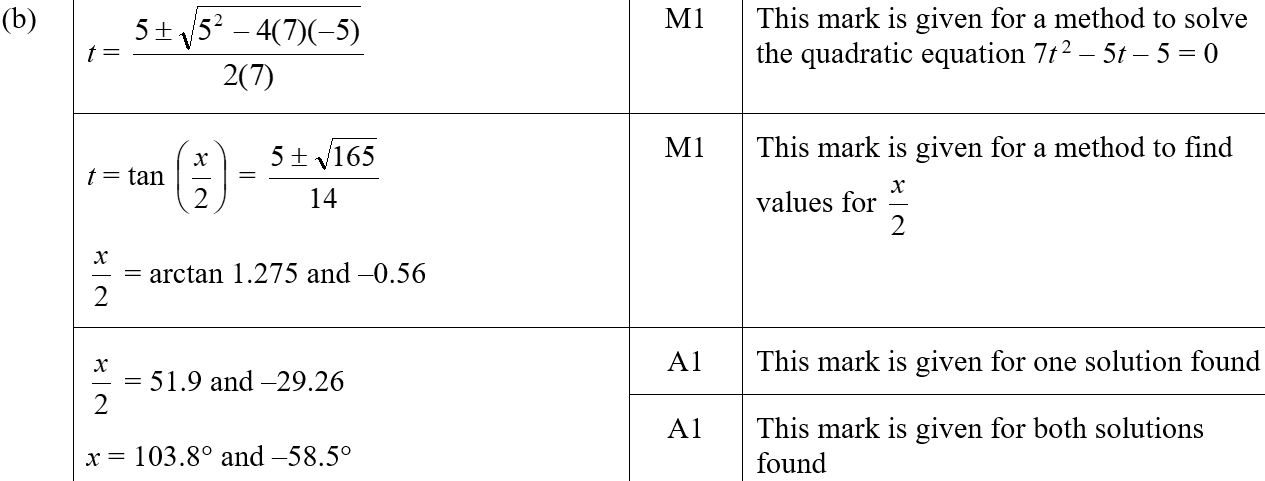 B (SF)
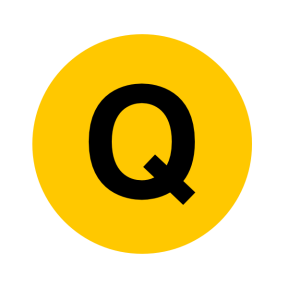 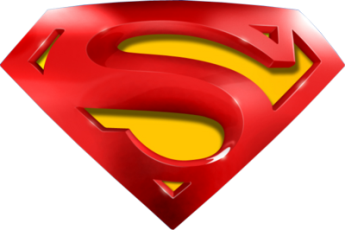 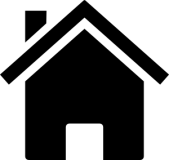 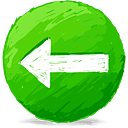 2018
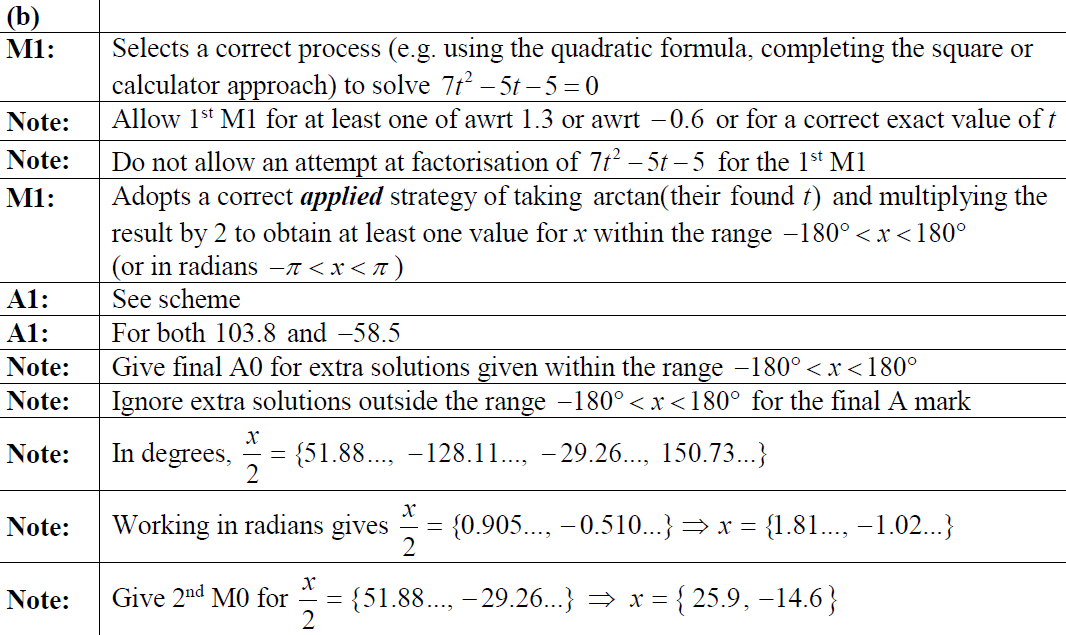 B notes
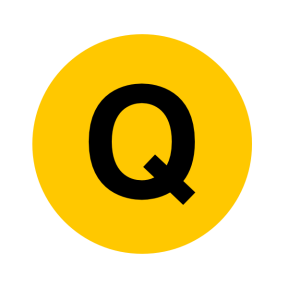 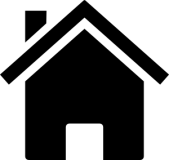 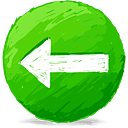 2019
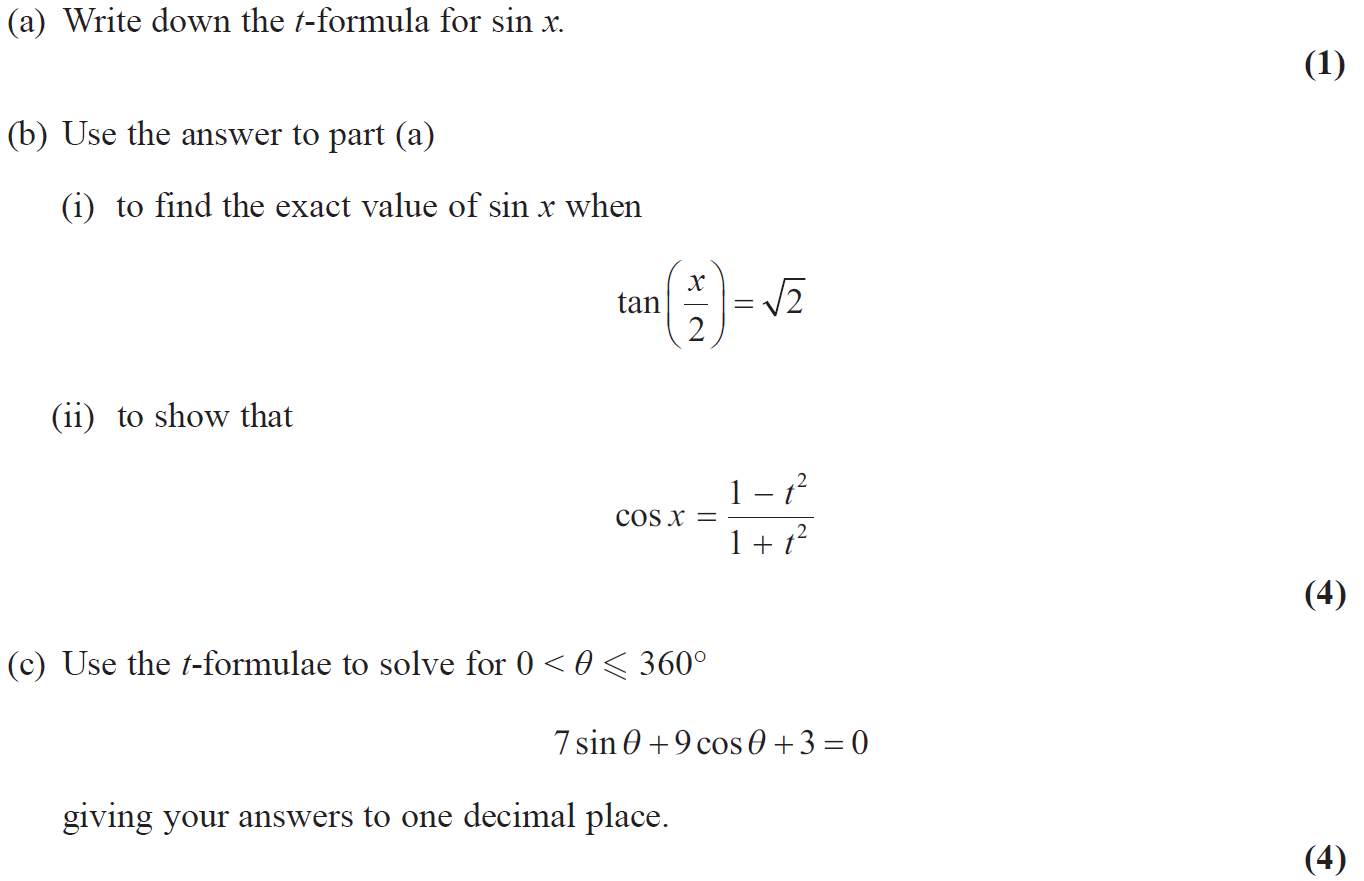 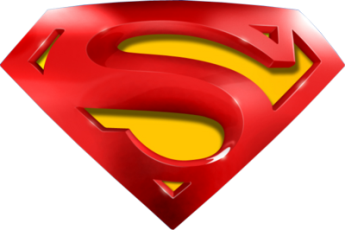 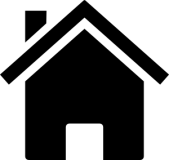 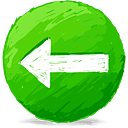 2019
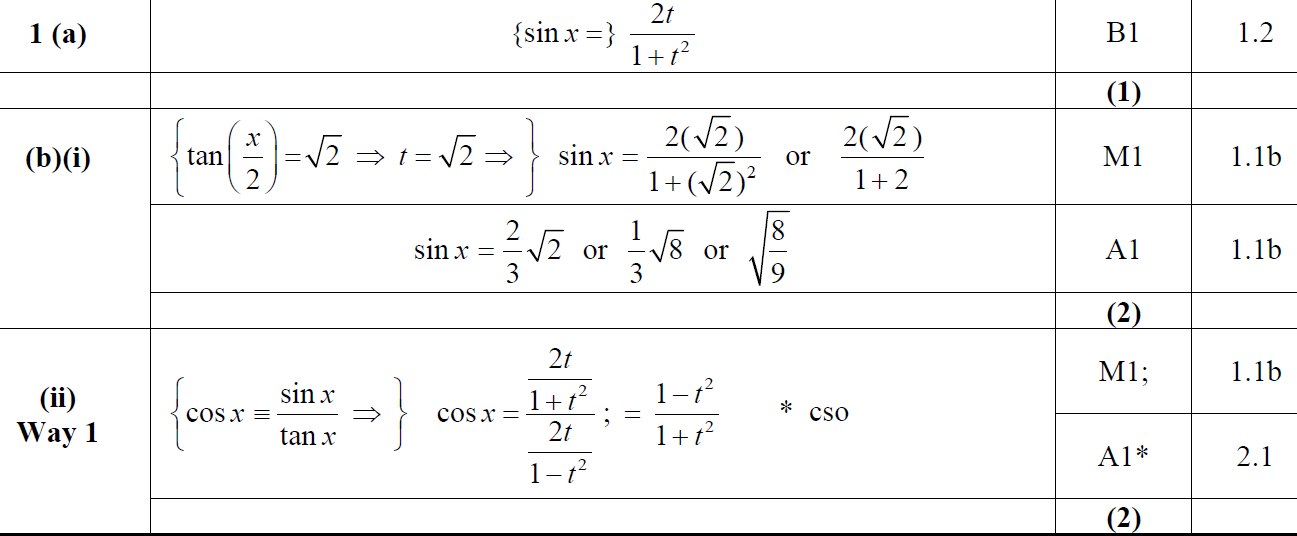 A
B (i)
B (ii)
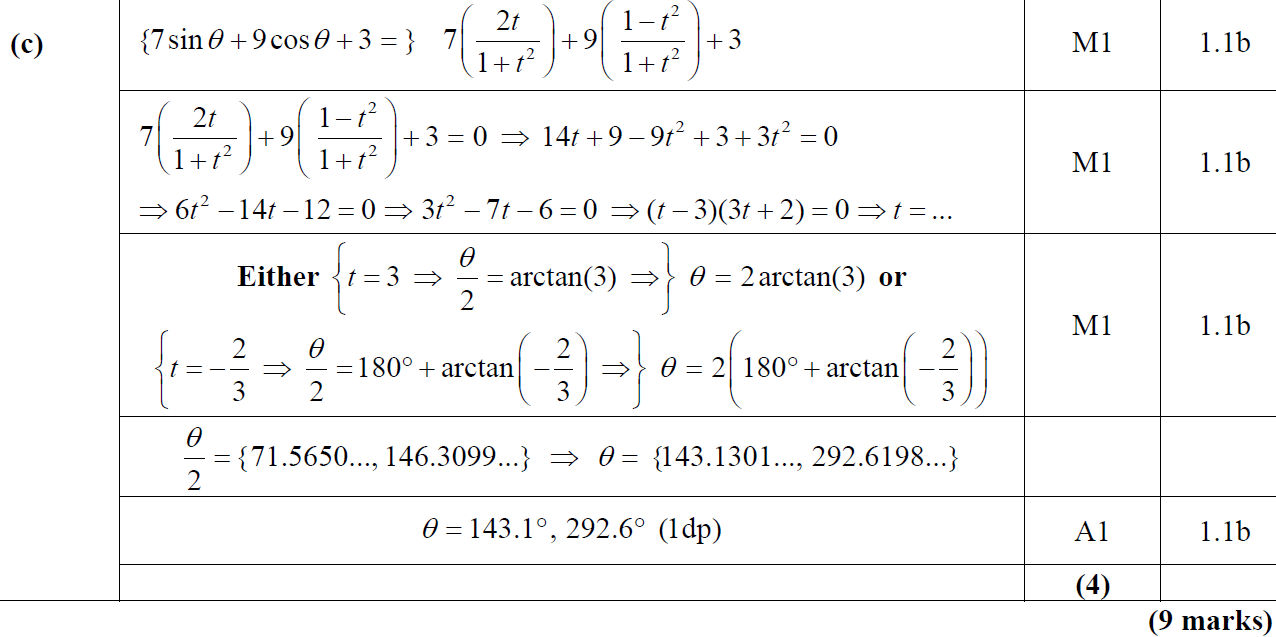 C
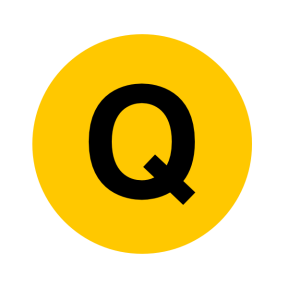 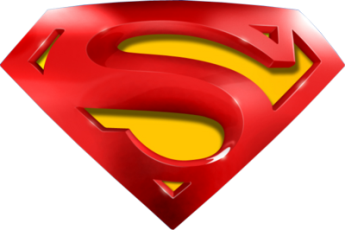 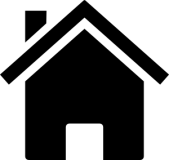 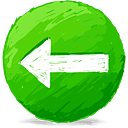 2019
B (ii) Alternative 1
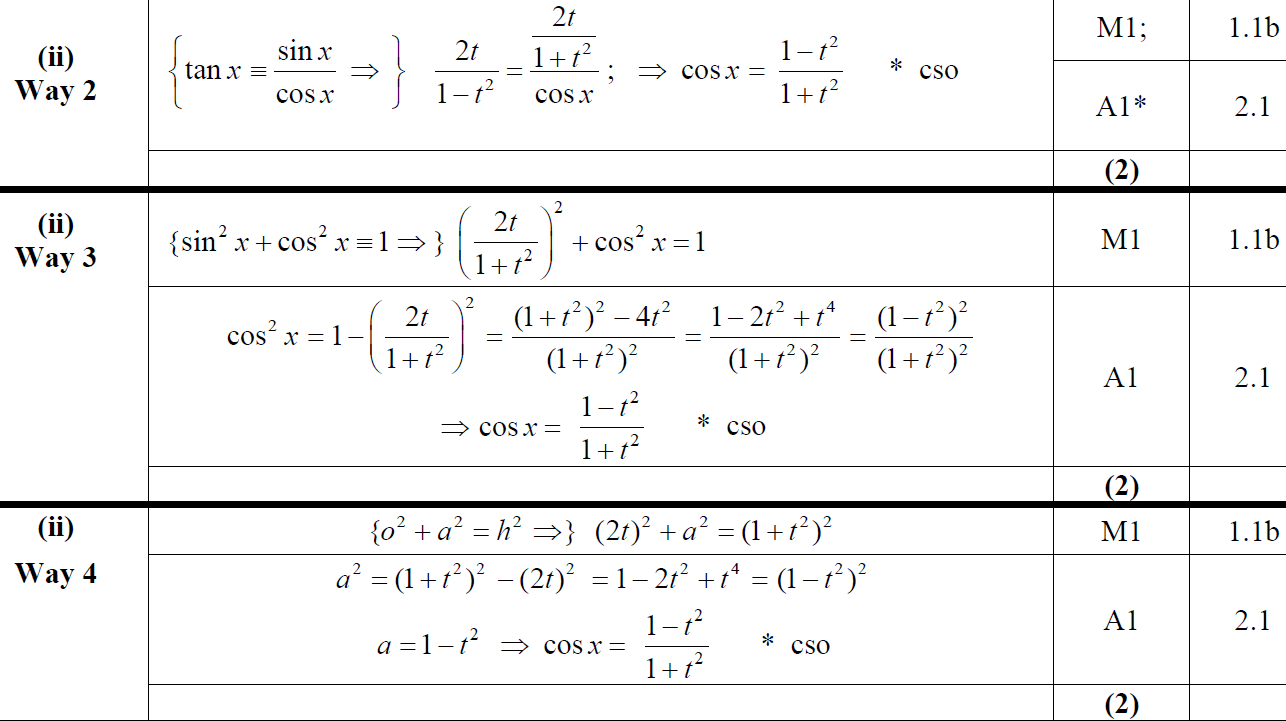 B (ii) Alternative 2
B (ii) Alternative 3
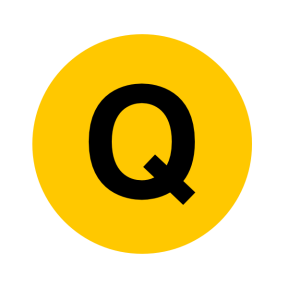 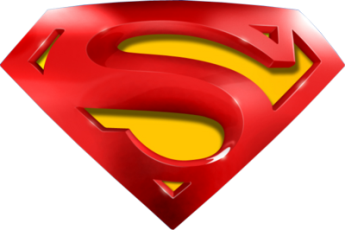 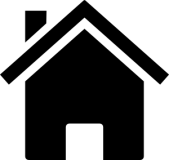 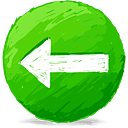 2019
A (SF)
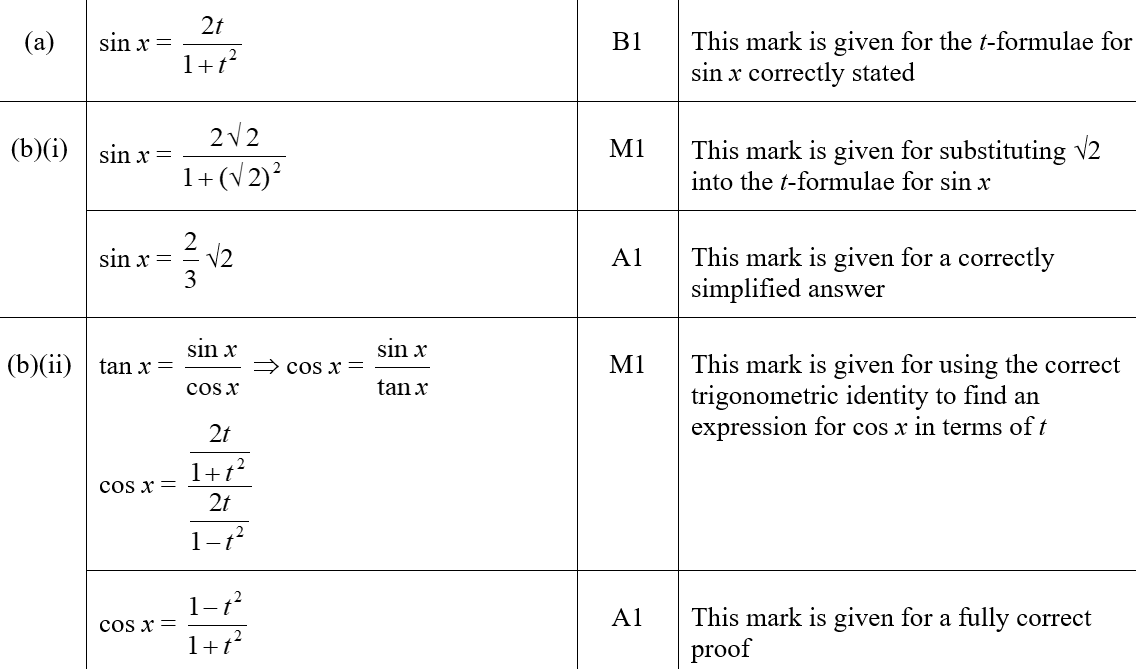 B (i) (SF)
B (ii) (SF)
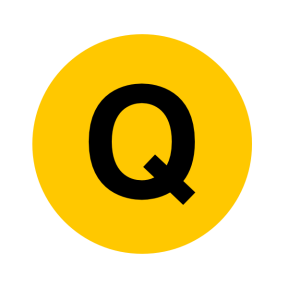 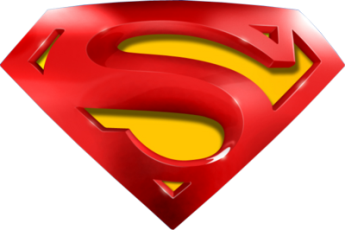 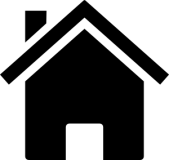 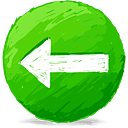 2019
C (SF)
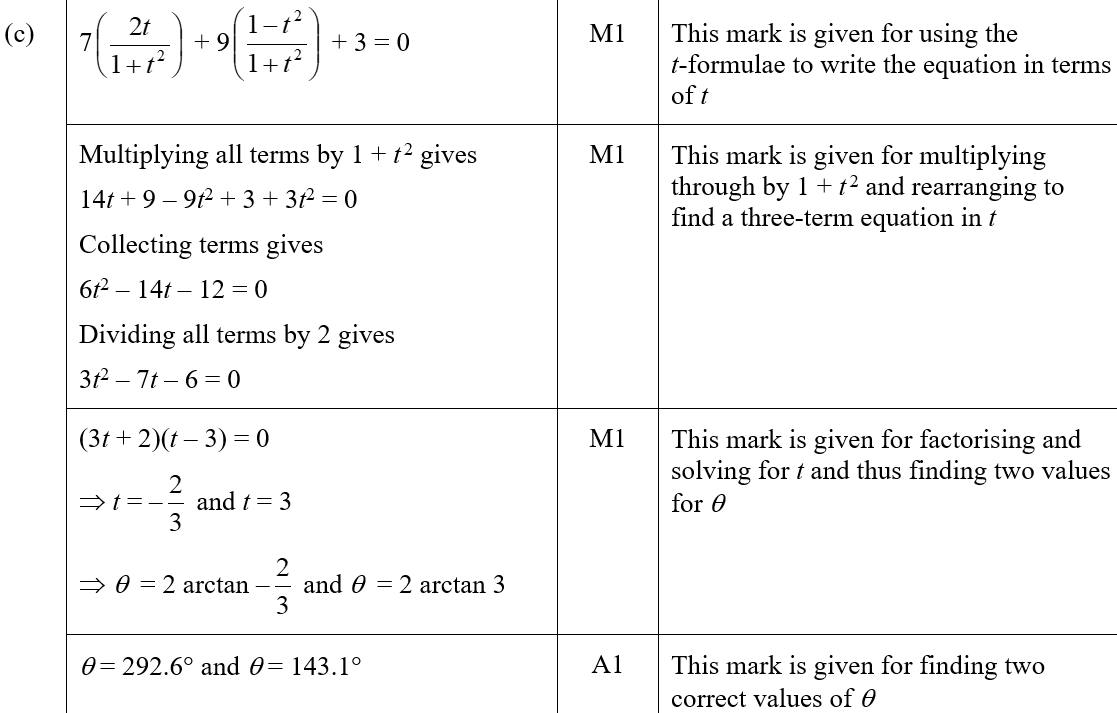 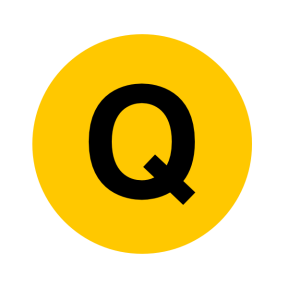 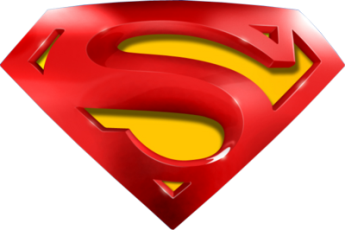 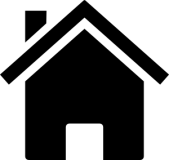 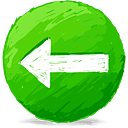 2019
A notes
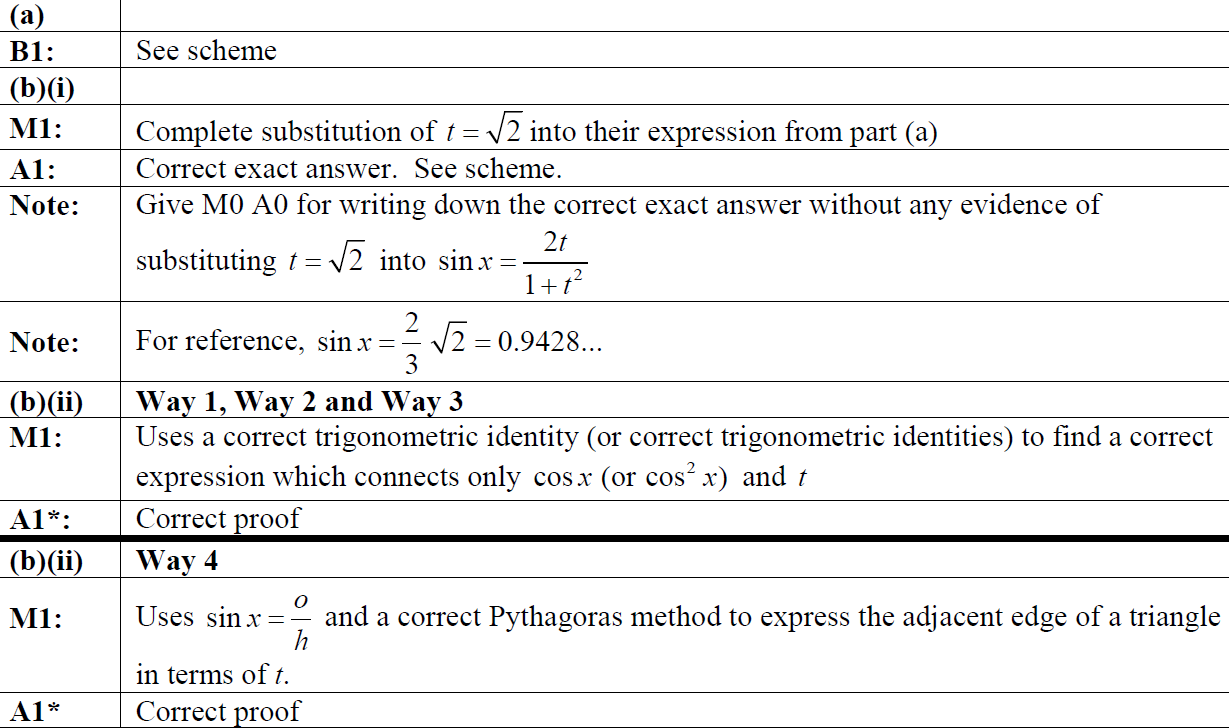 B (i) notes
B (ii) notes
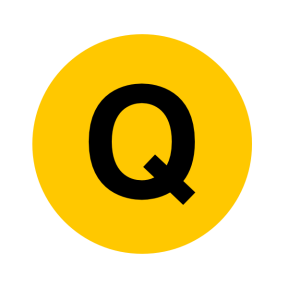 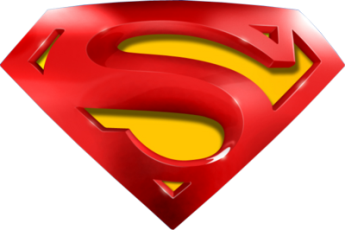 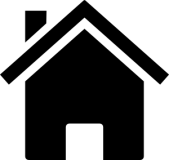 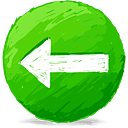 2019
C notes
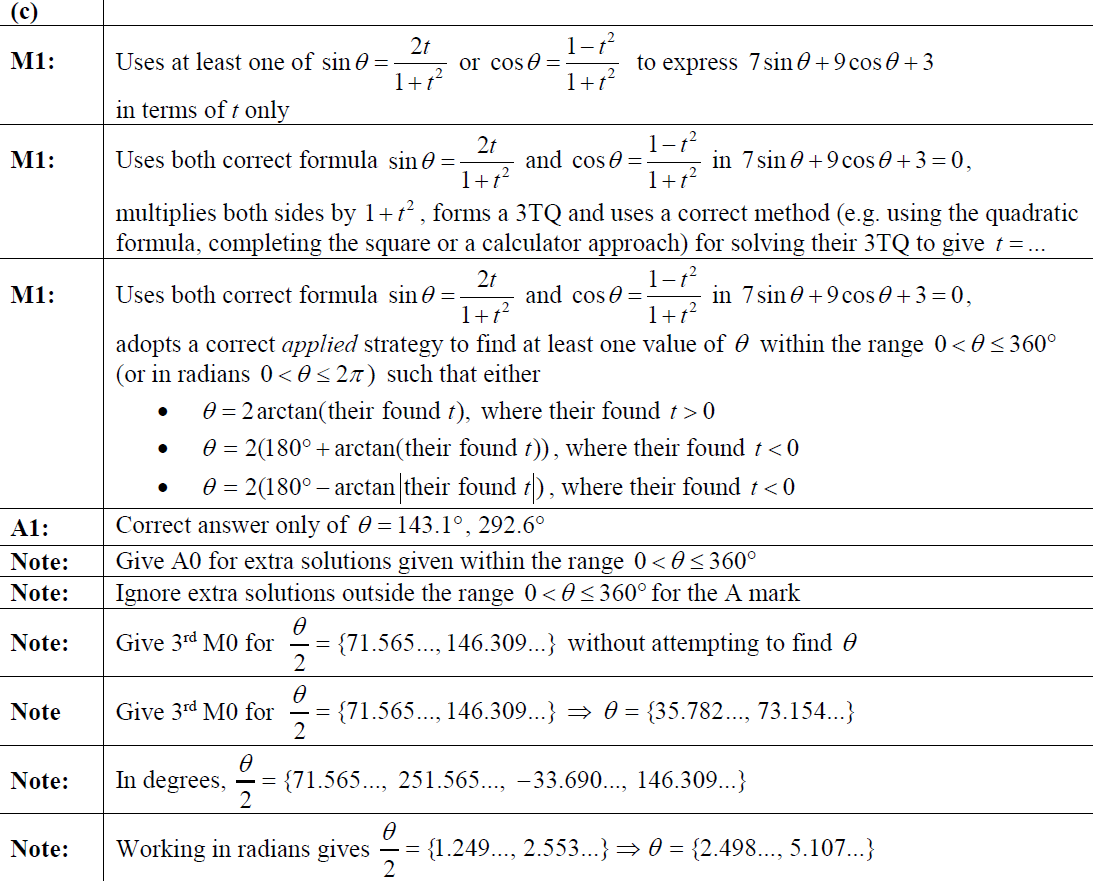 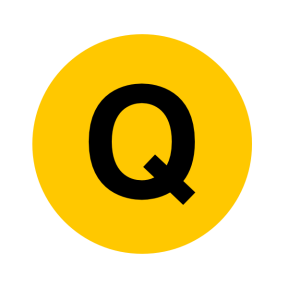 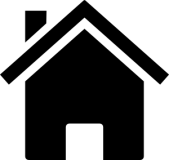 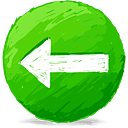 SAM
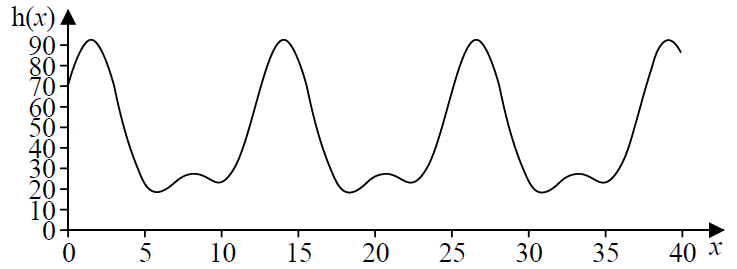 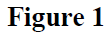 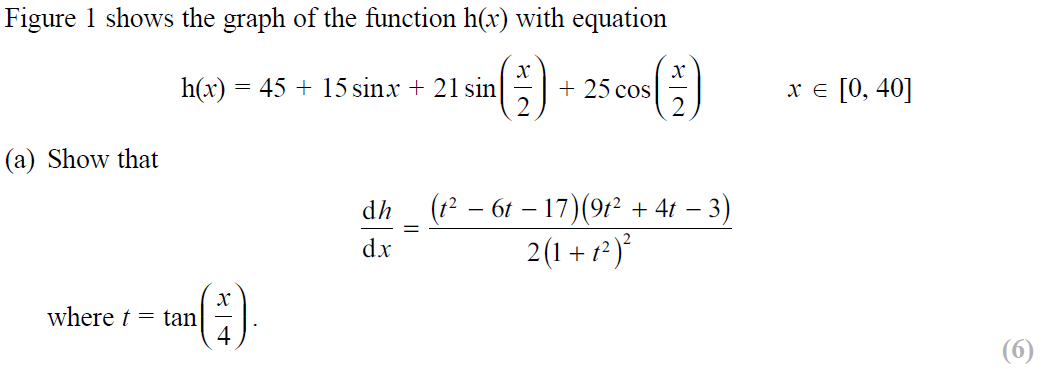 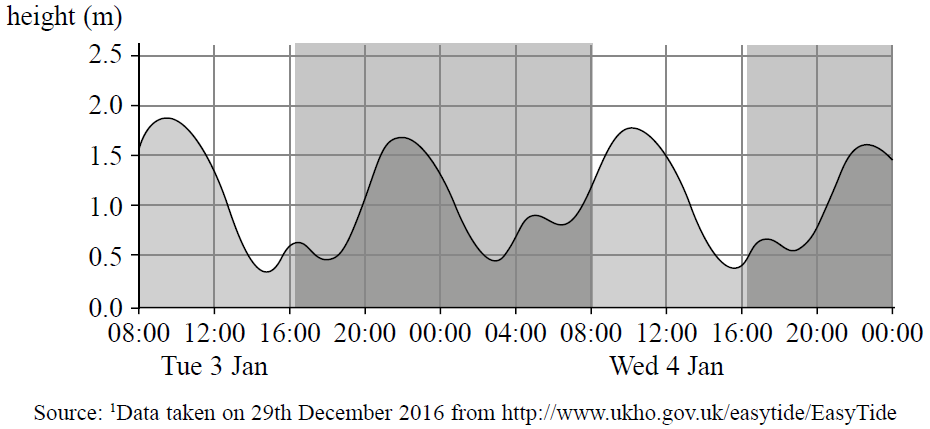 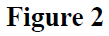 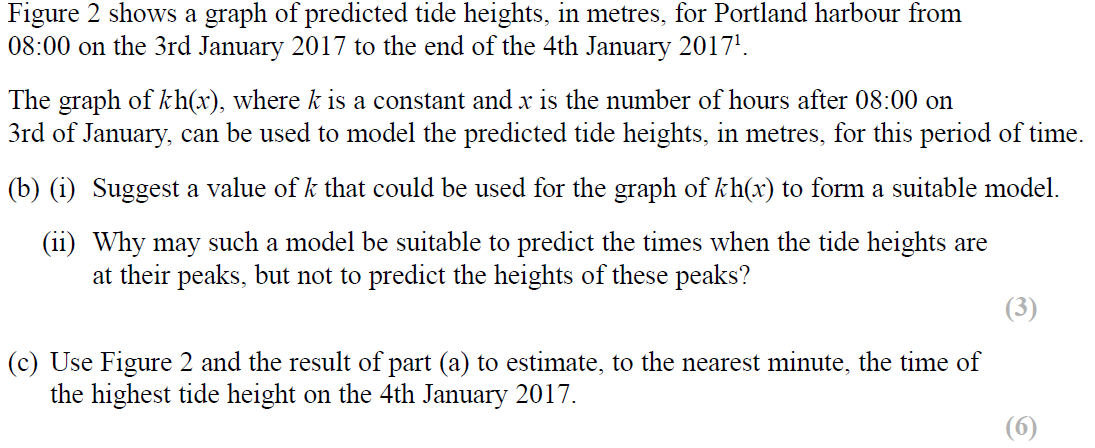 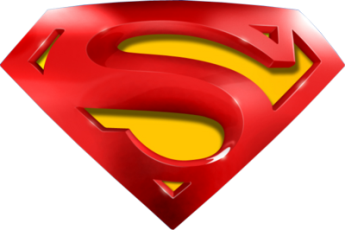 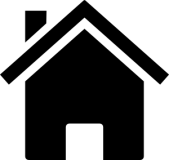 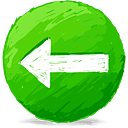 SAM
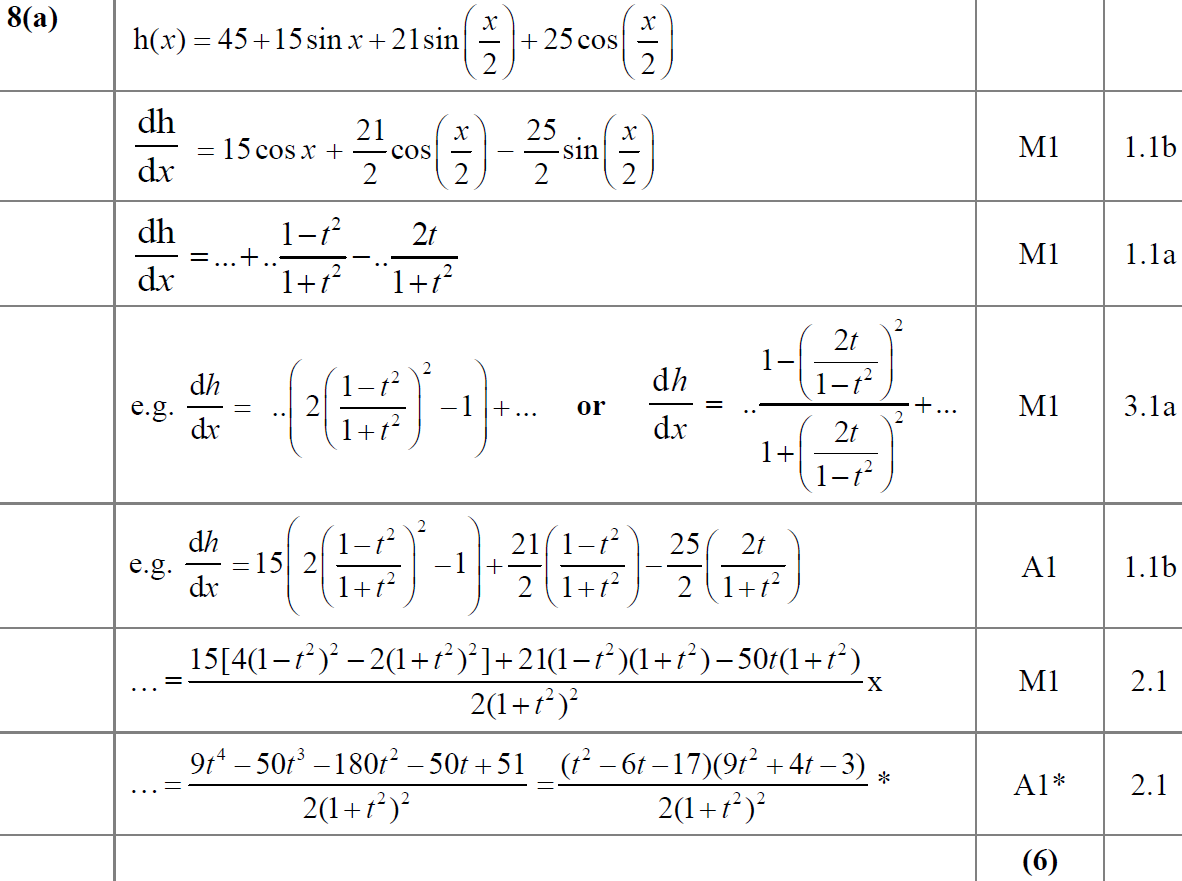 A
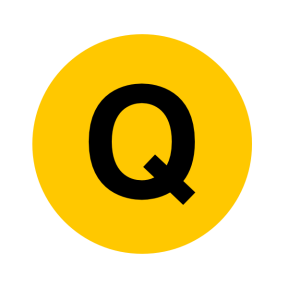 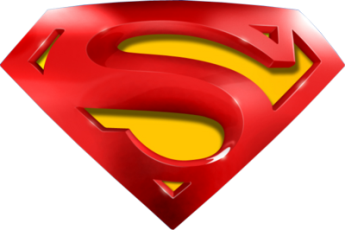 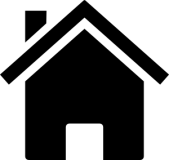 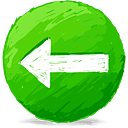 SAM
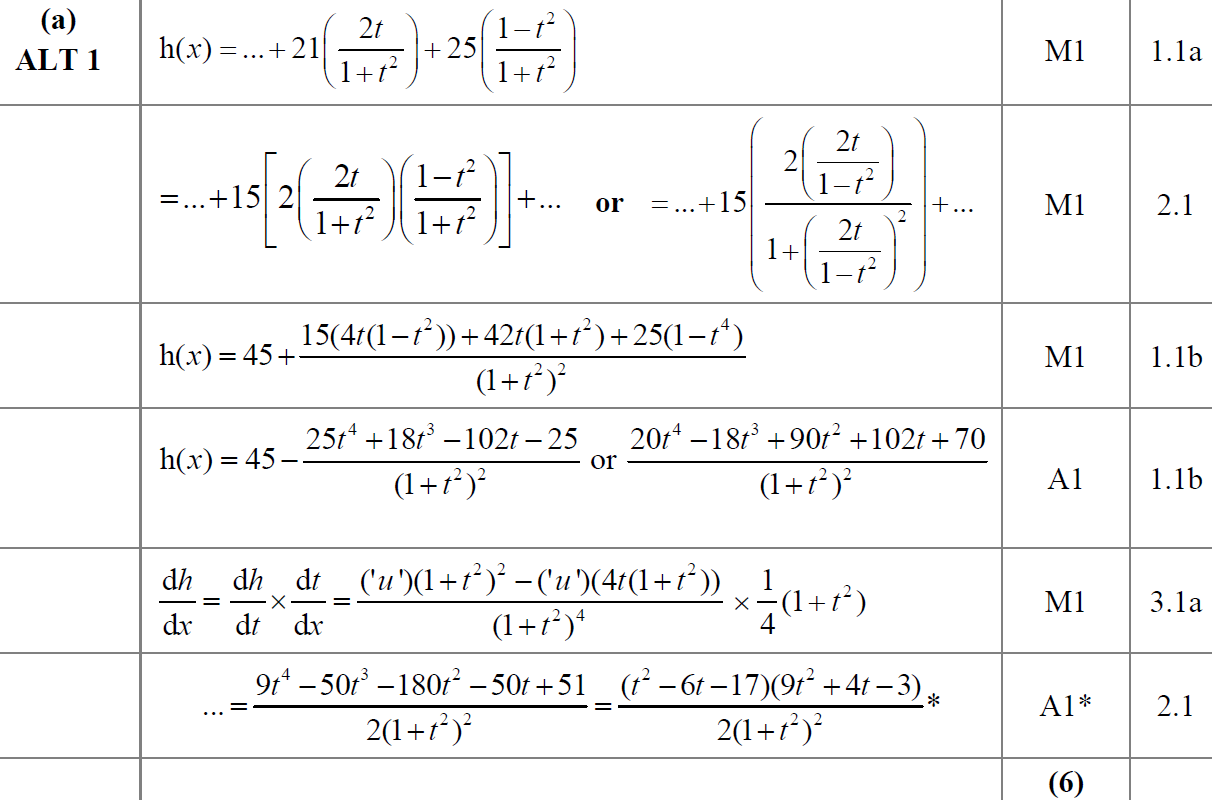 A Alternative
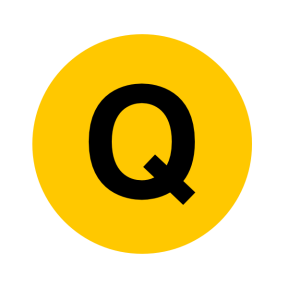 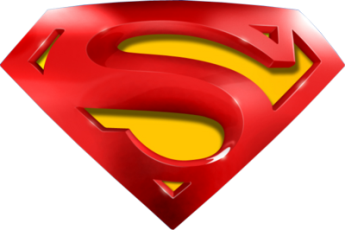 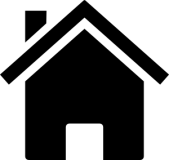 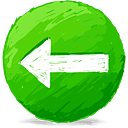 SAM
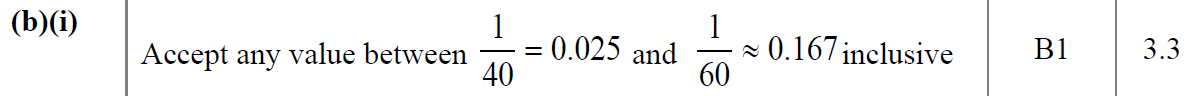 B (i)
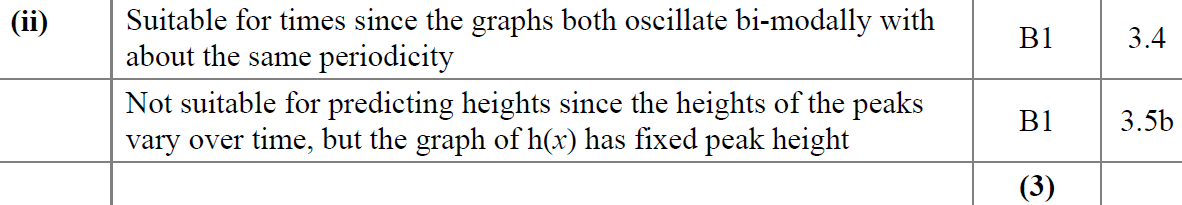 B (ii)
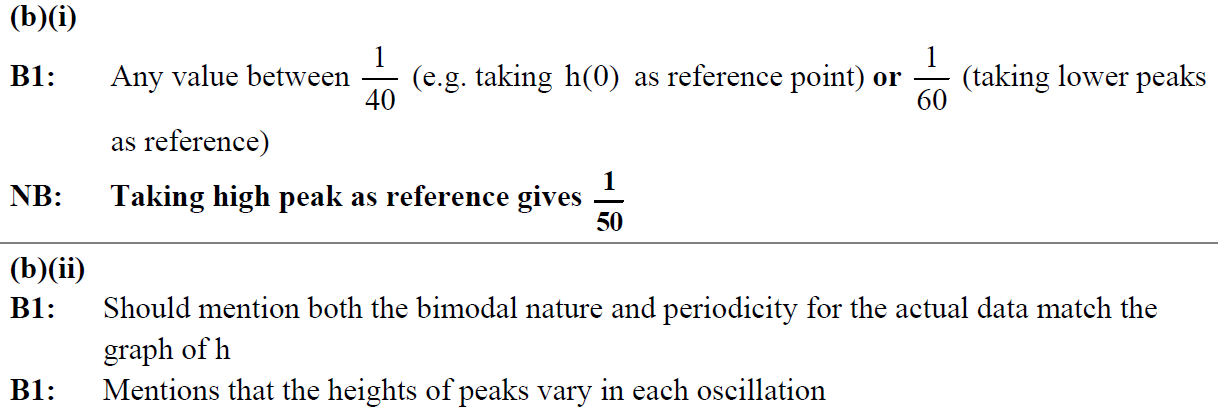 B (i) notes
B (ii) notes
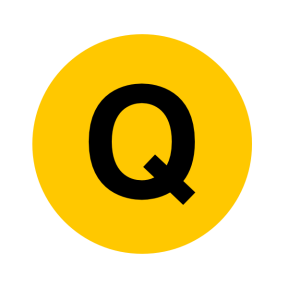 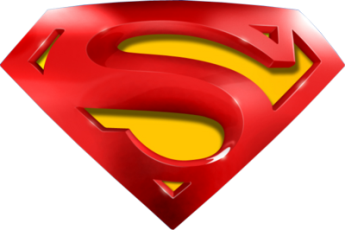 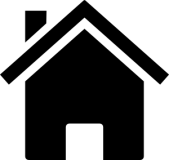 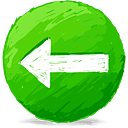 SAM
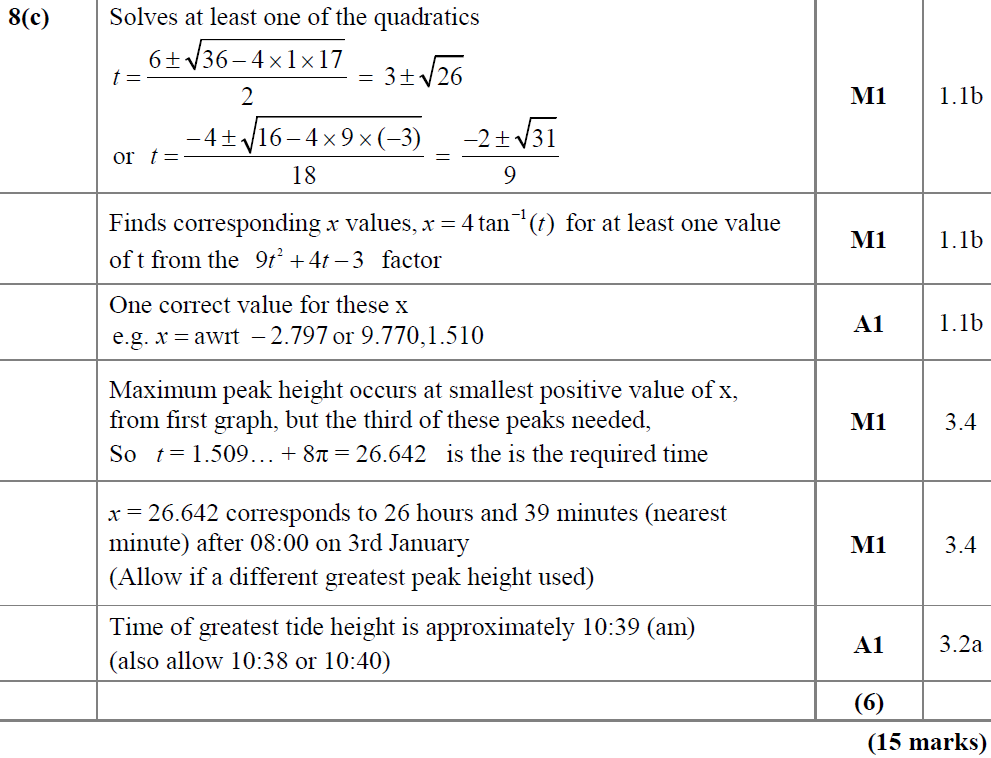 C
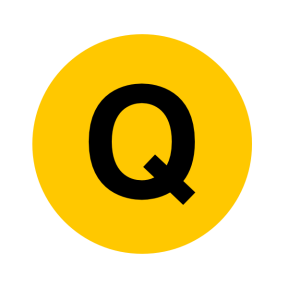 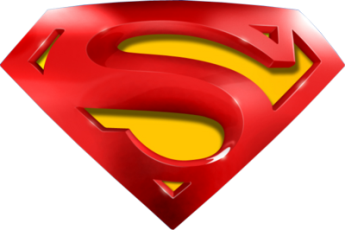 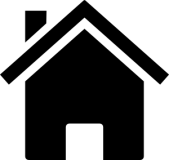 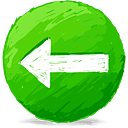 SAM
A notes
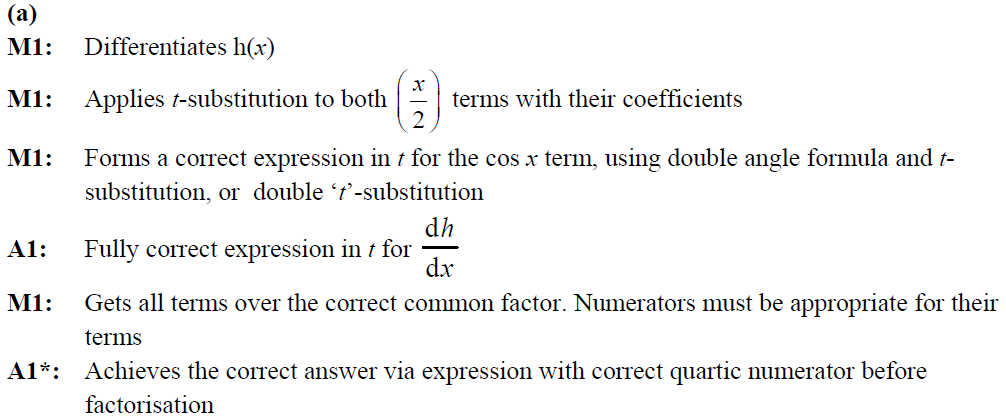 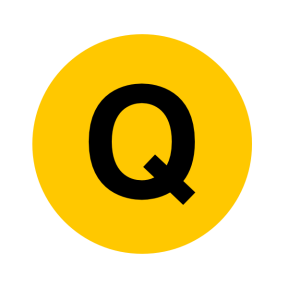 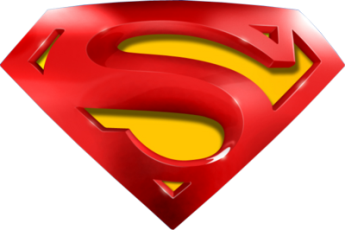 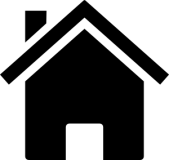 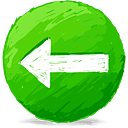 SAM
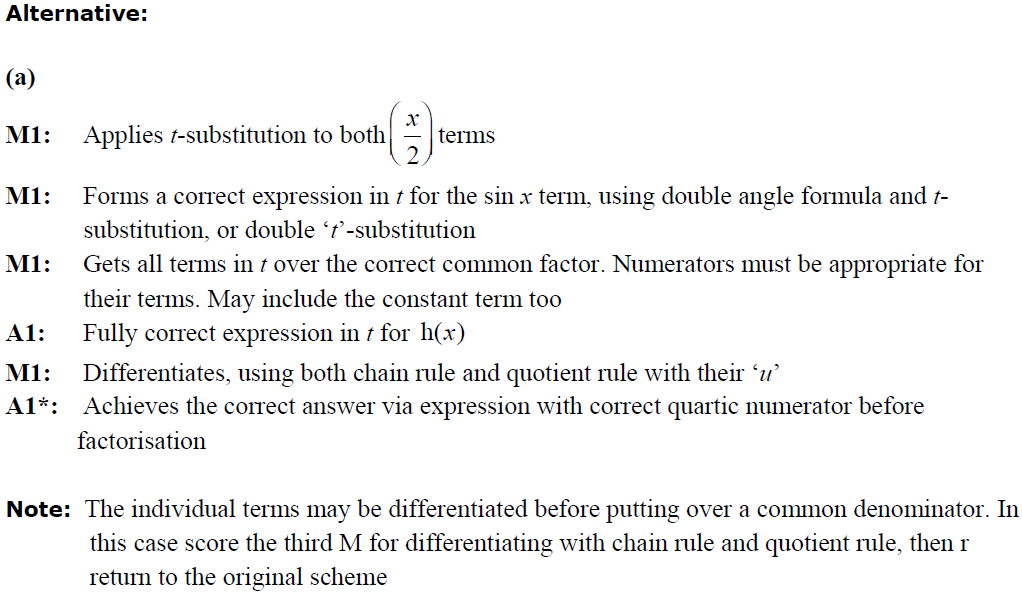 A Alternative notes
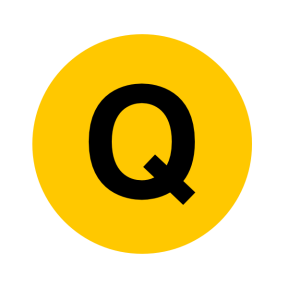 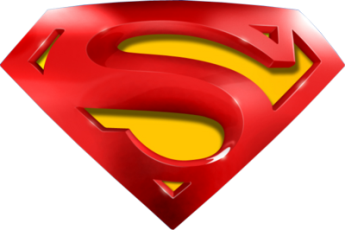 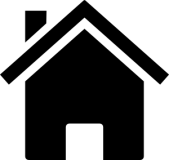 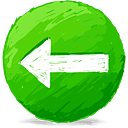 SAM
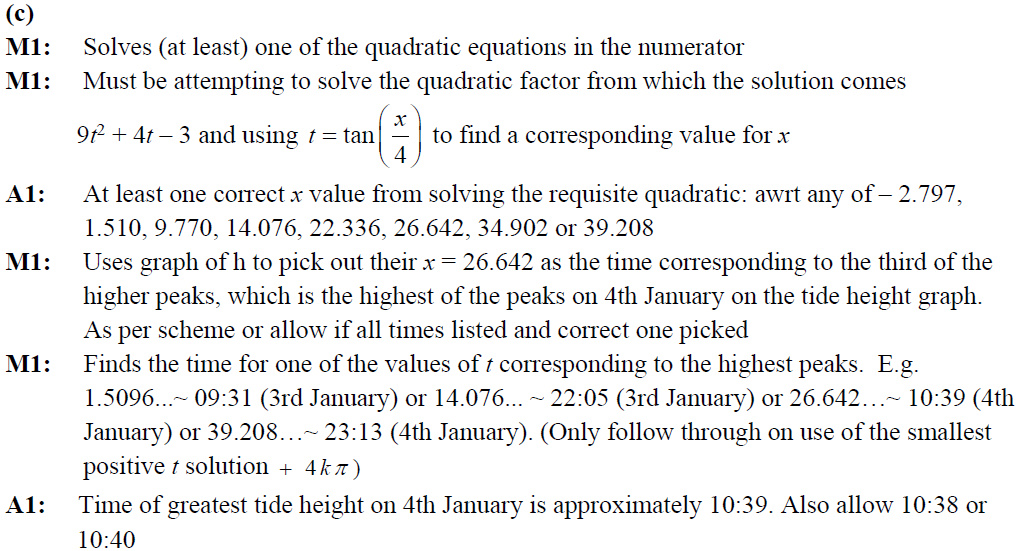 C notes
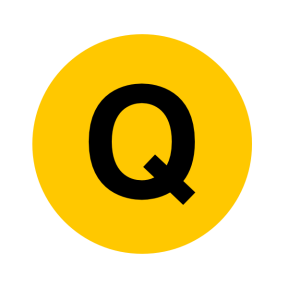 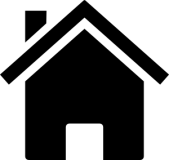 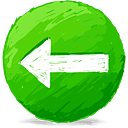 2019
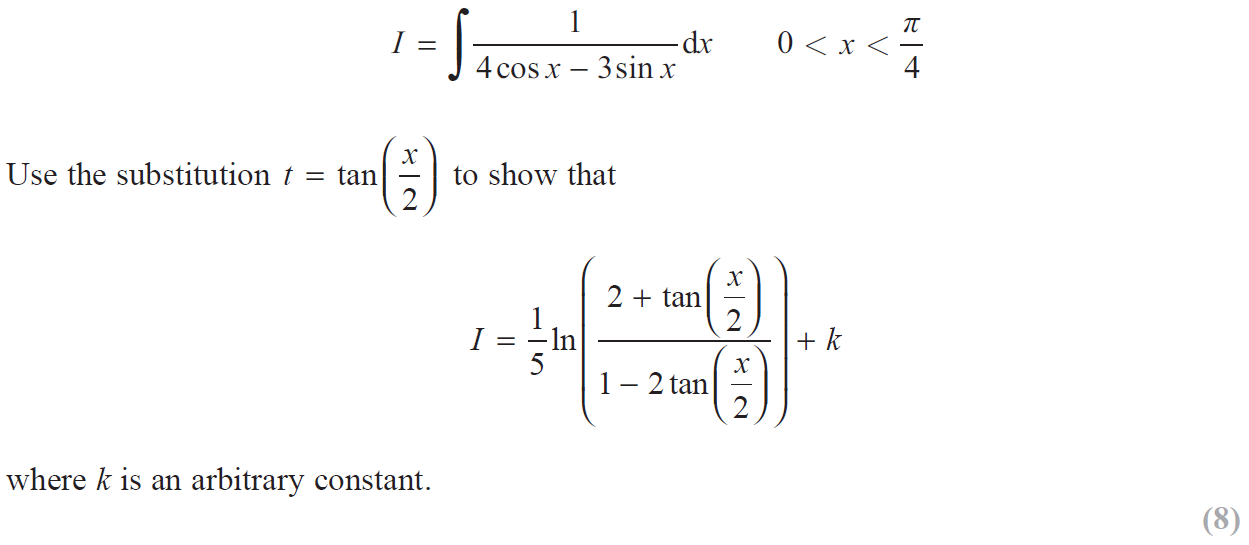 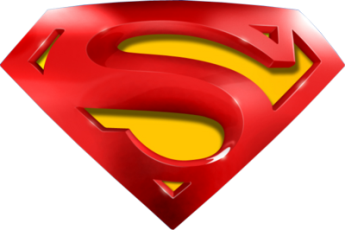 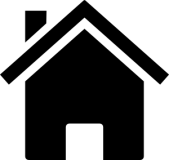 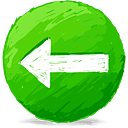 2019
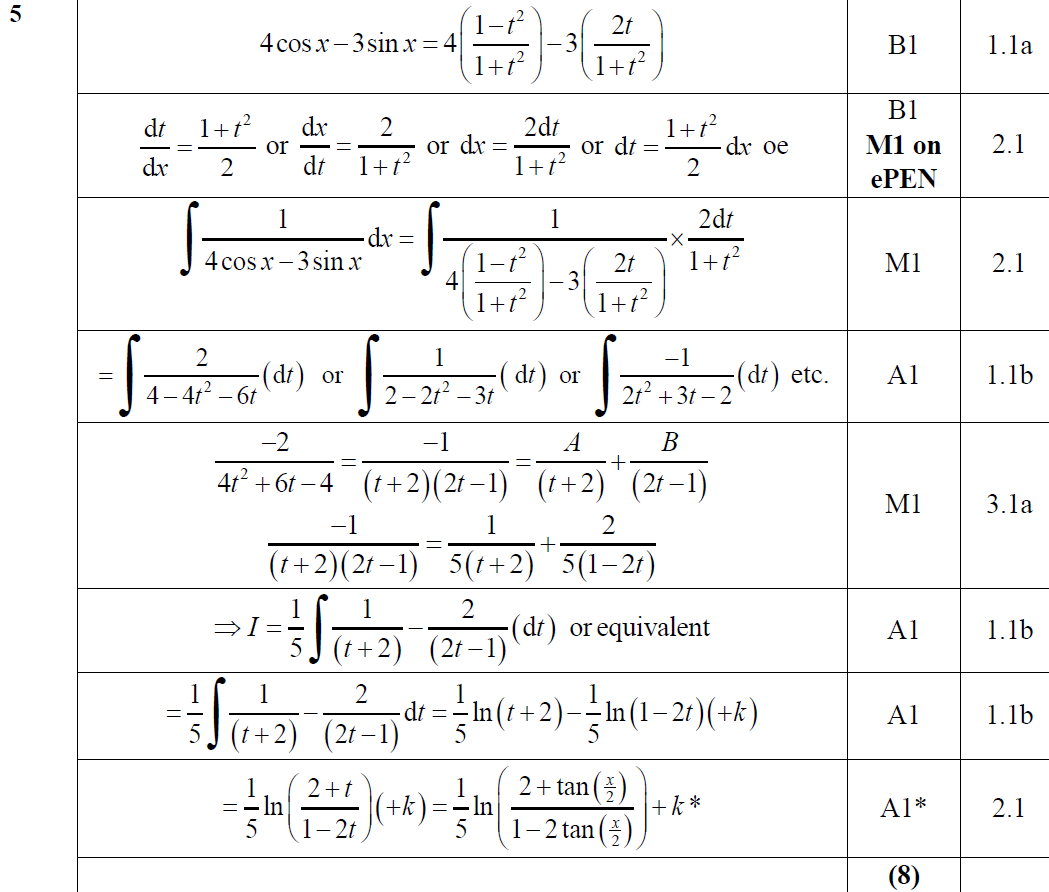 A
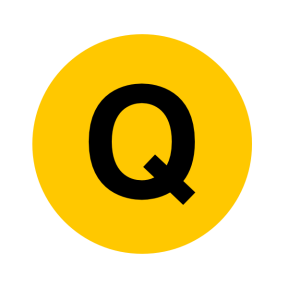 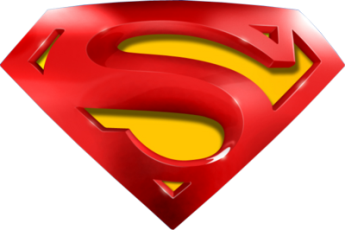 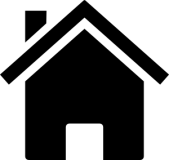 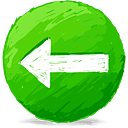 2019
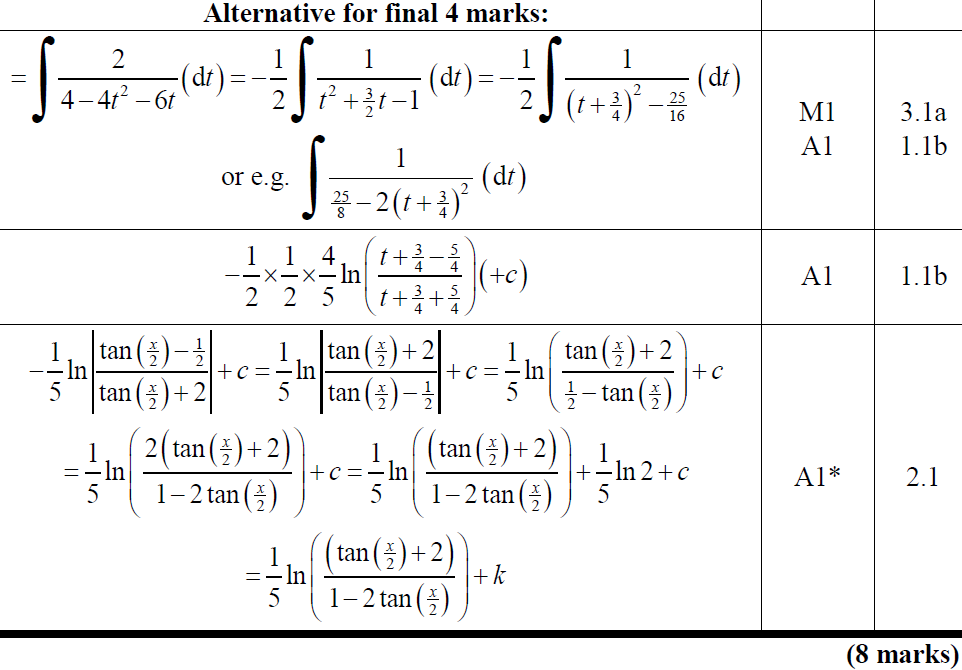 A Alternative
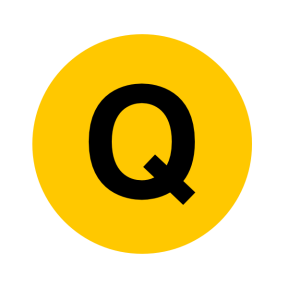 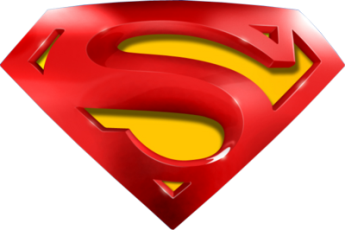 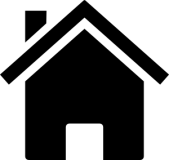 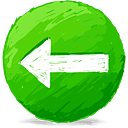 2019
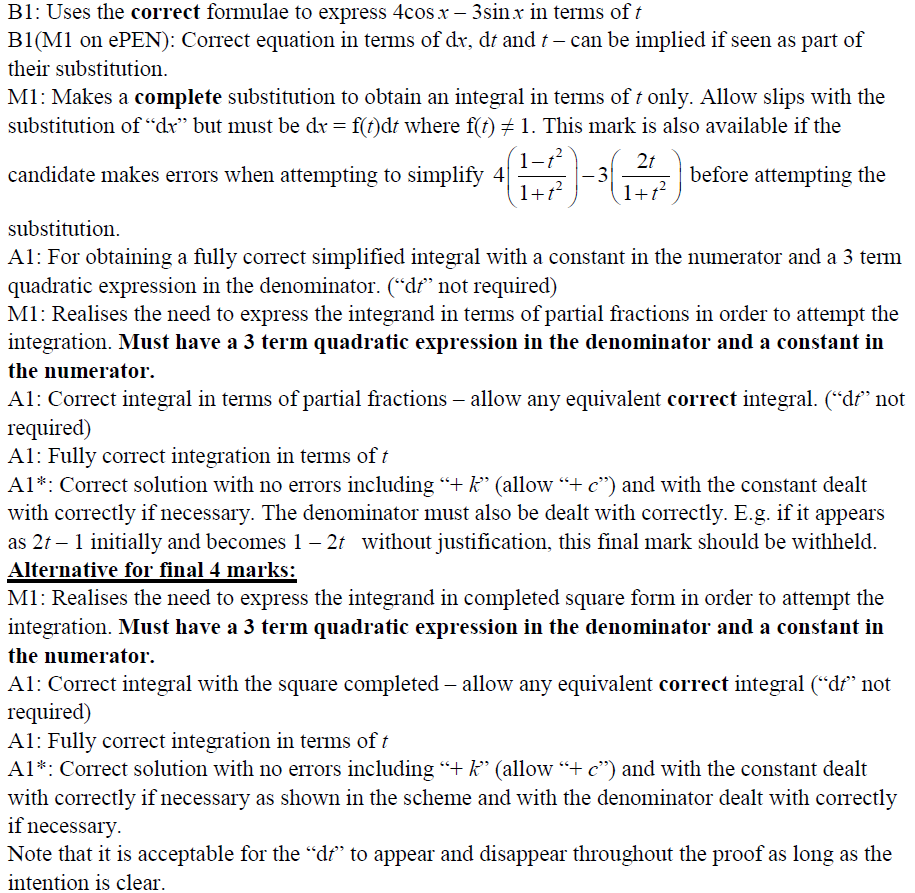 A notes
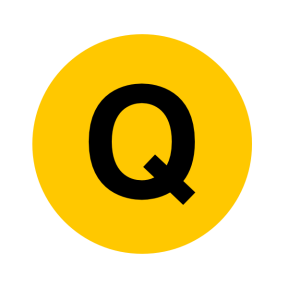 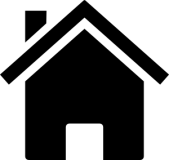 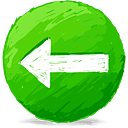 No Old Spec Q’s
Simpson’s Rule
SAM
2019
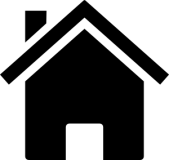 SAM
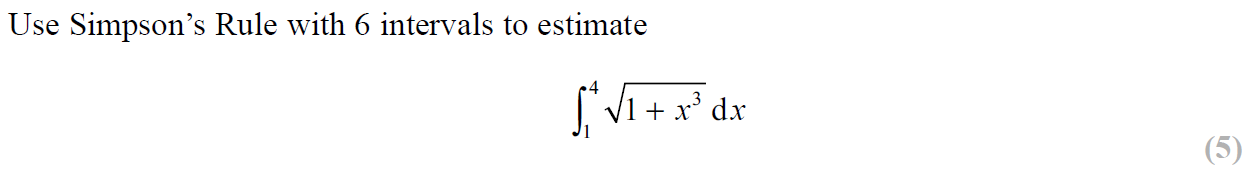 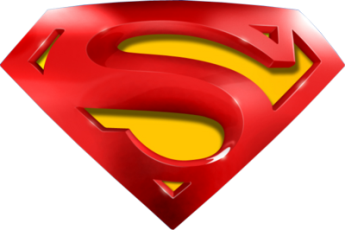 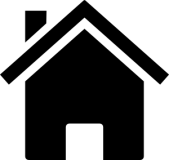 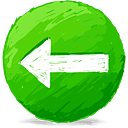 SAM
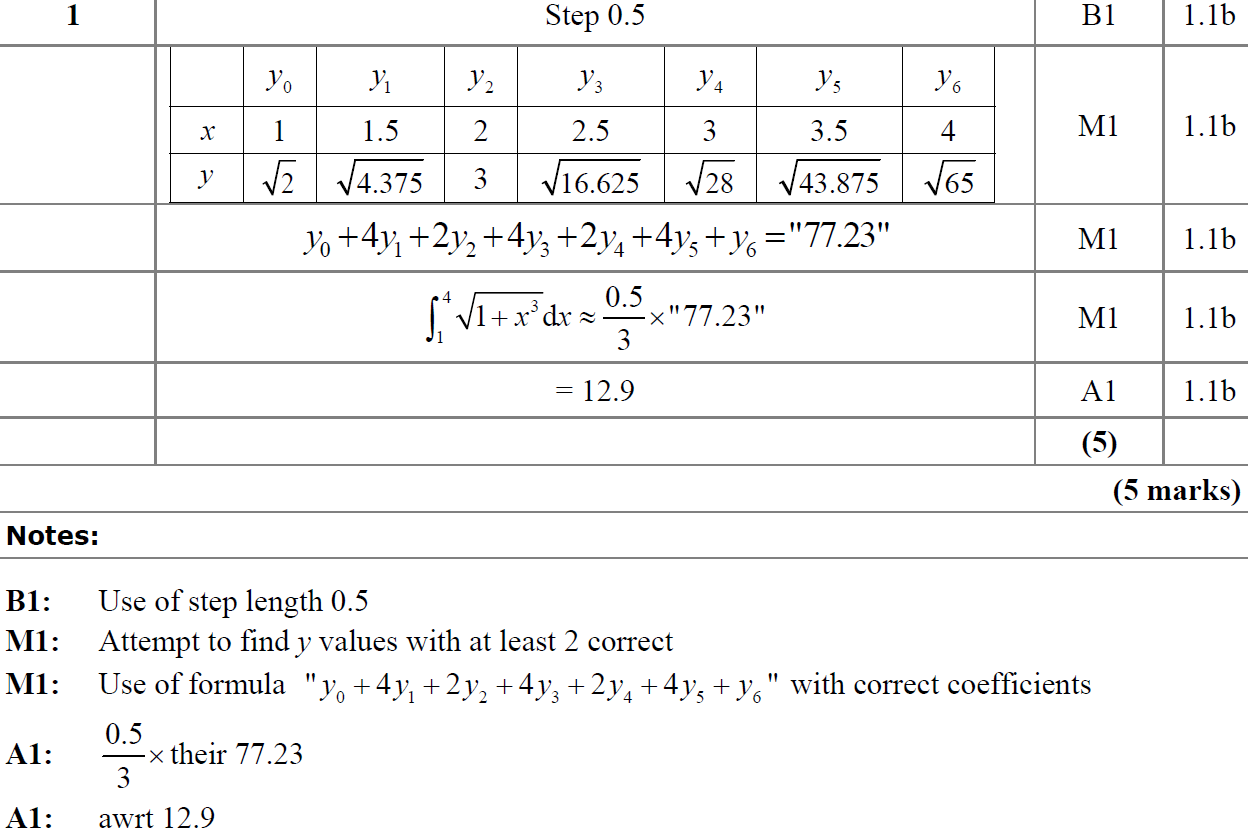 A
A notes
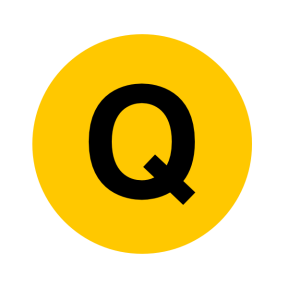 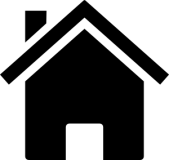 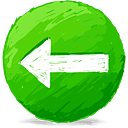 2019
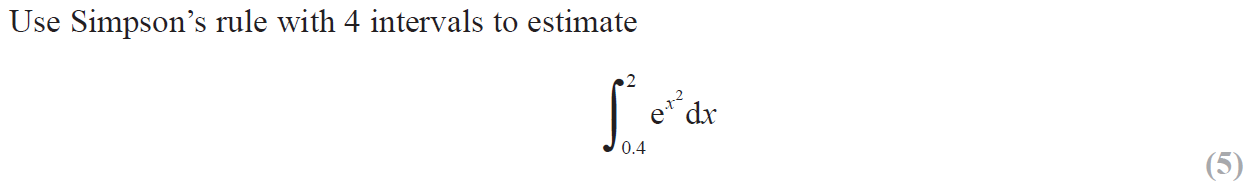 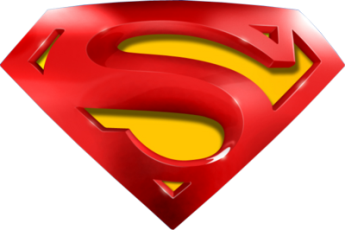 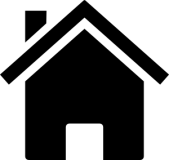 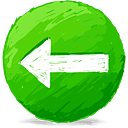 2019
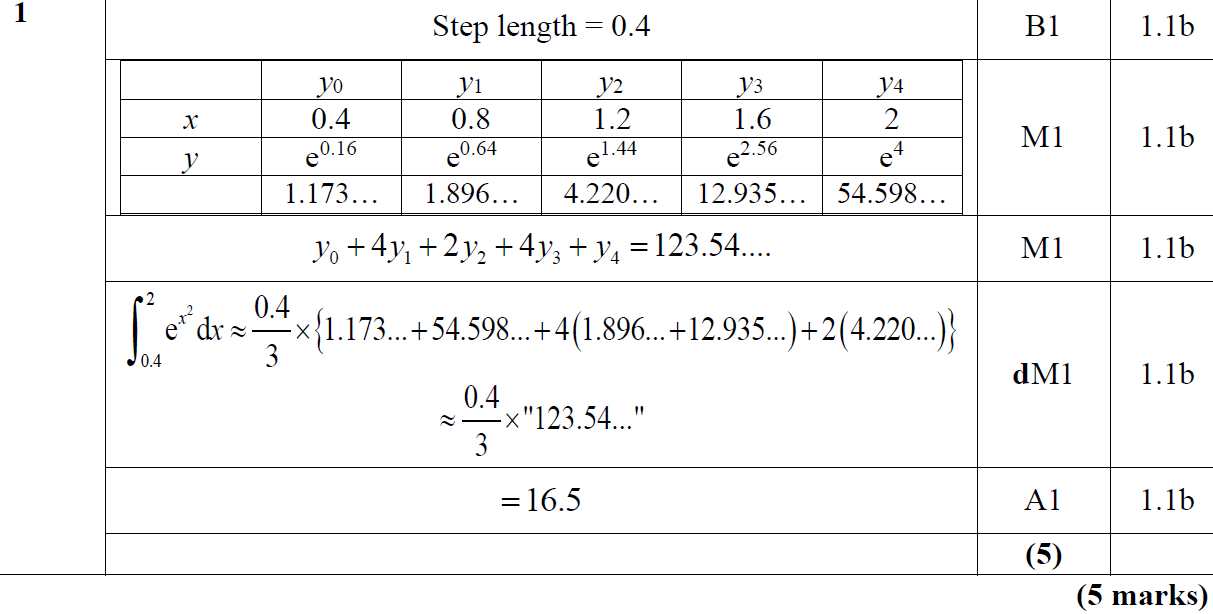 A
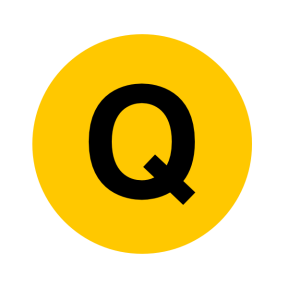 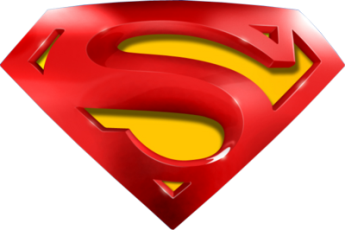 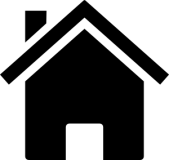 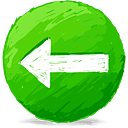 2019
A notes
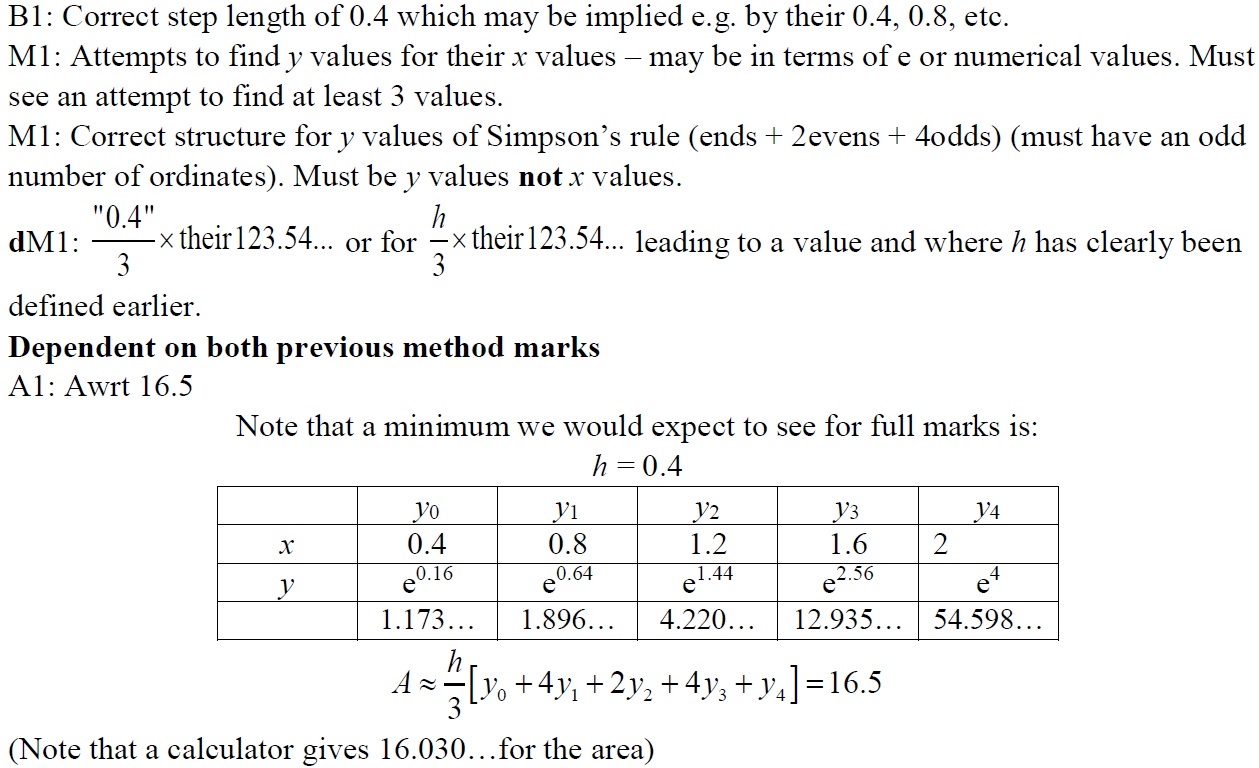 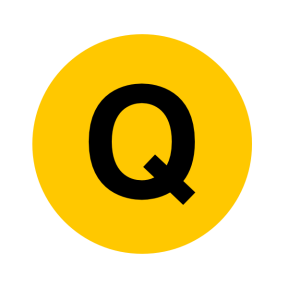 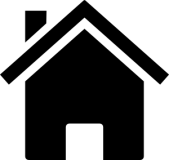 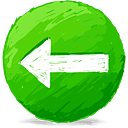 New Spec Q’s
Old Spec Inequalities
P4/ Old FP1
FP2
Jan 2002
Jan 2005
Jan 2008
June 2009
June 2013 (R)
June 2016
June 2005
June 2010
June 2013 (W)
June 2017
June 2002
June 2008
Jan 2006
June 2014
June 2018
June 2011
Jan 2003
Jan 2009
June 2019
June 2012
June 2003
June 2006
June 2009
June 2014 (R)
Jan 2007
Jan 2010
June 2013
June 2015
Jan 2004
June 2004
June 2007
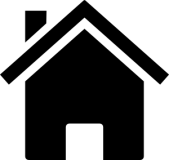 Jan 2002
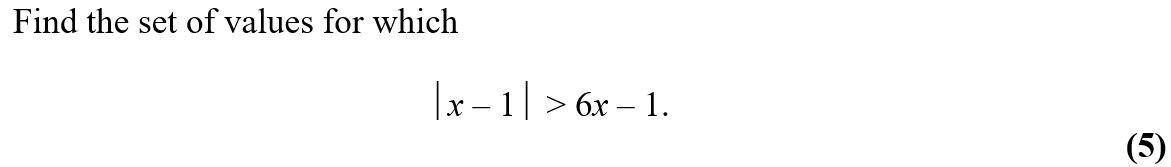 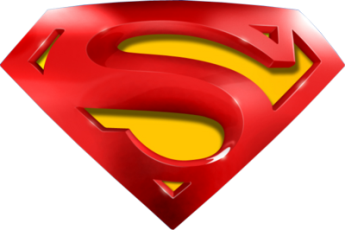 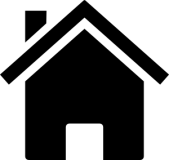 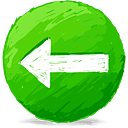 Jan 2002
A
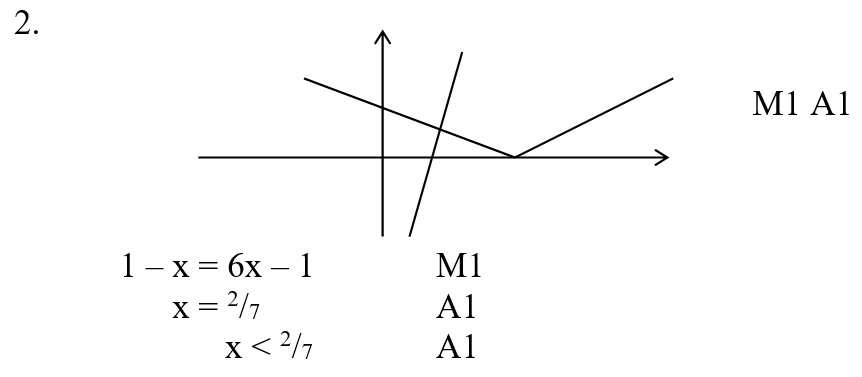 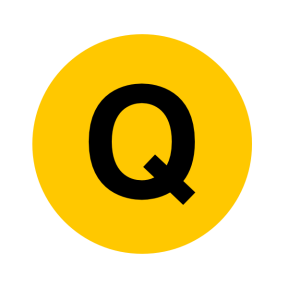 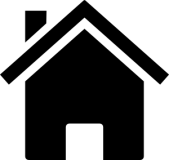 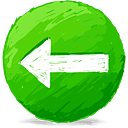 June 2002
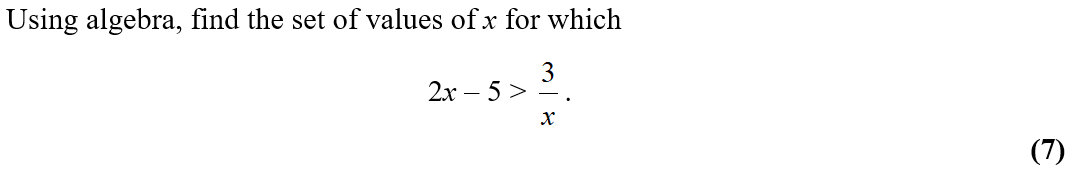 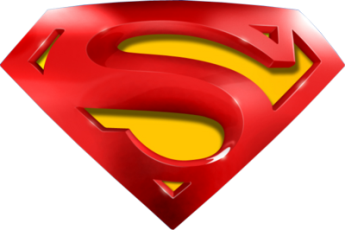 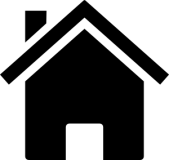 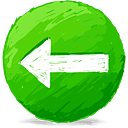 June 2002
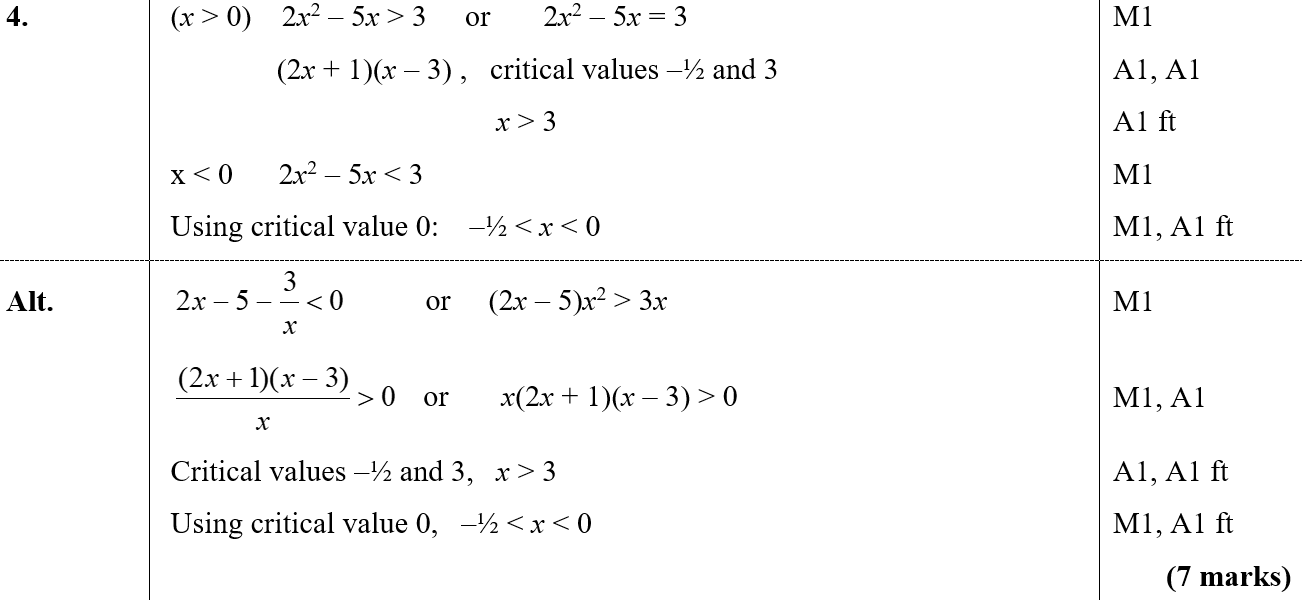 A
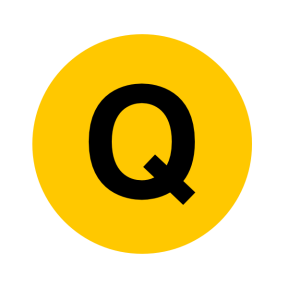 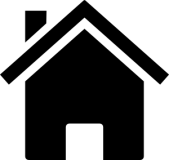 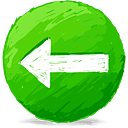 Jan 2003
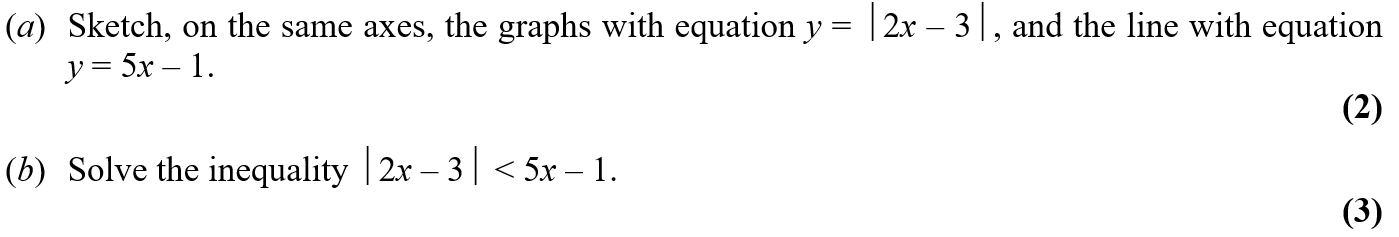 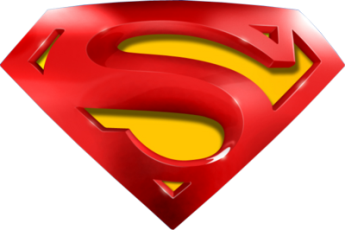 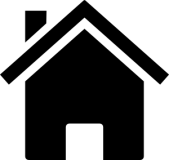 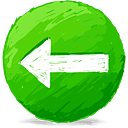 Jan 2003
A
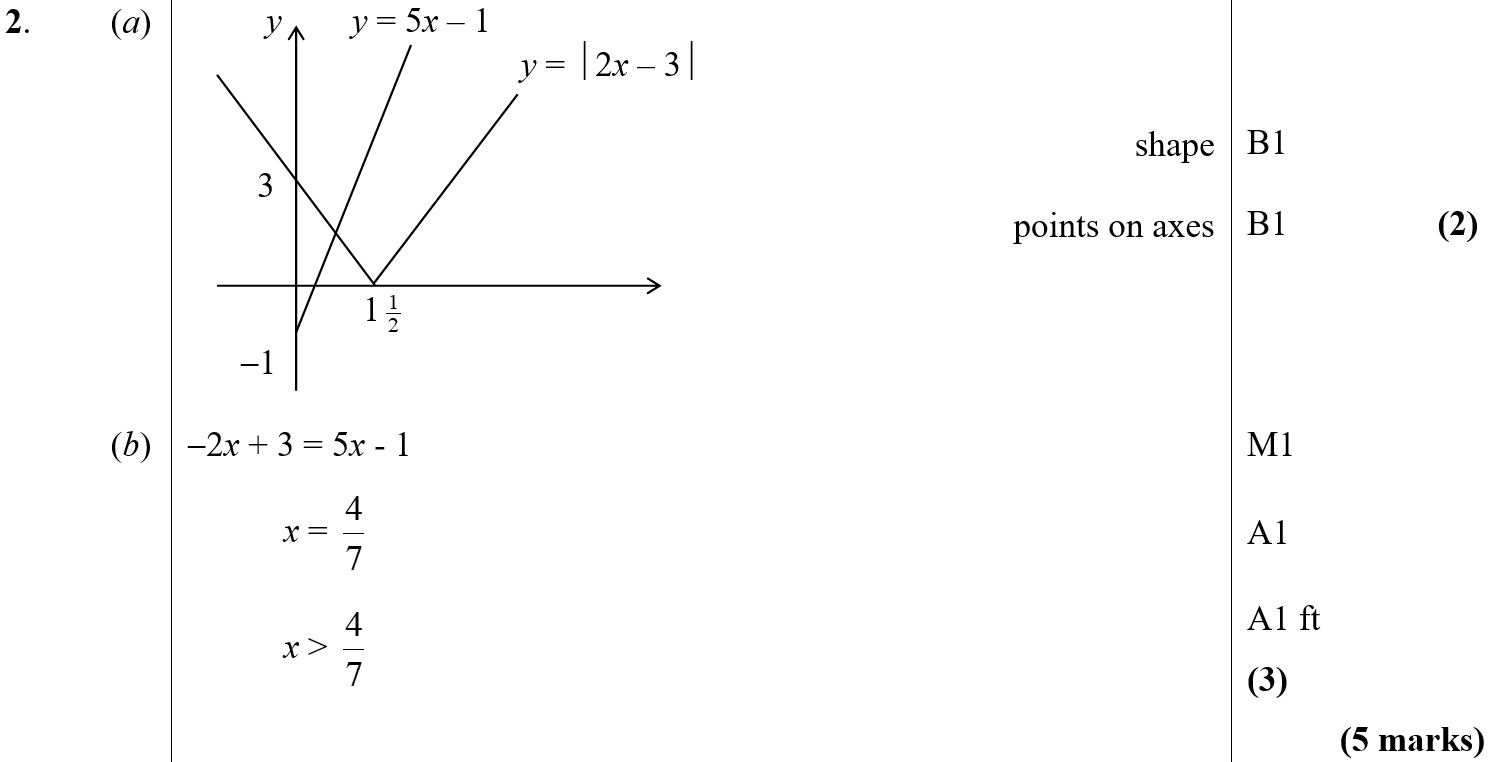 B
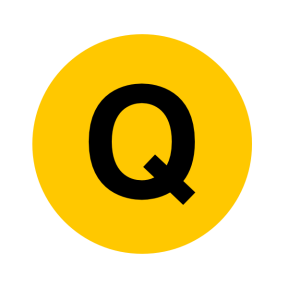 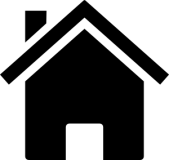 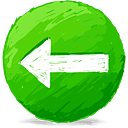 June 2003
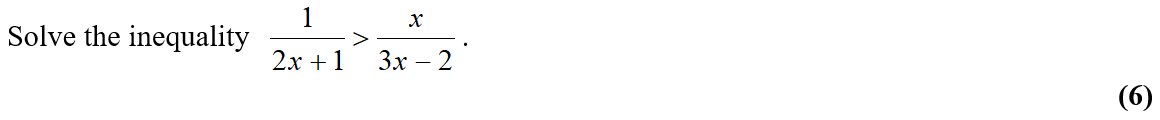 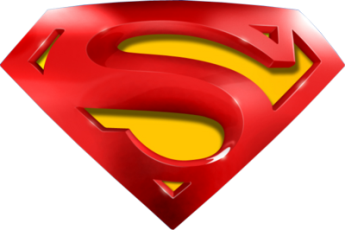 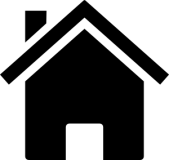 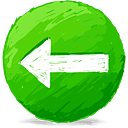 June 2003
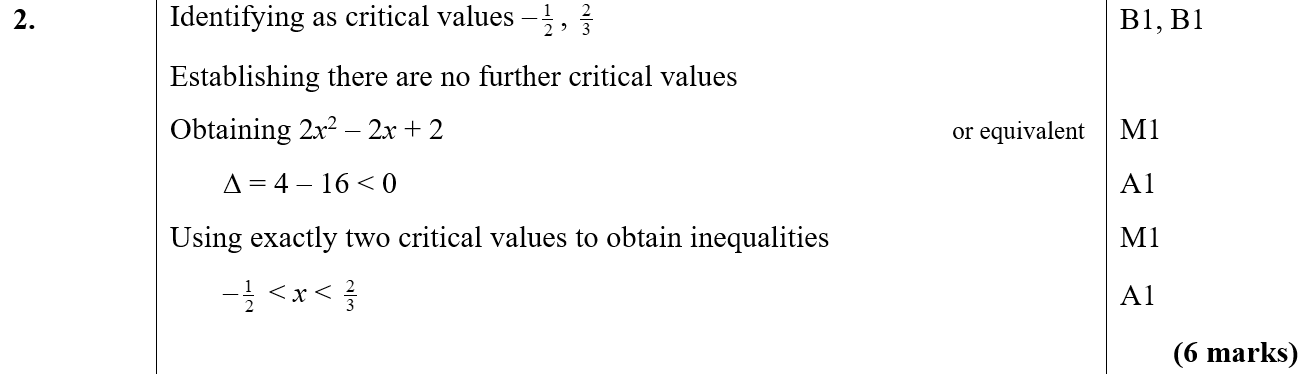 A
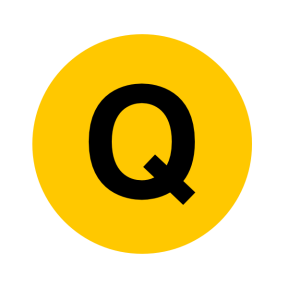 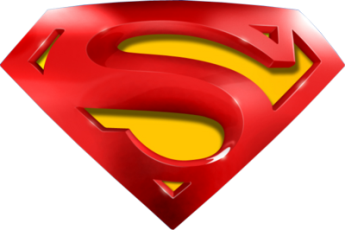 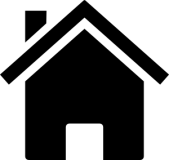 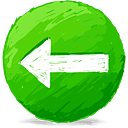 June 2003
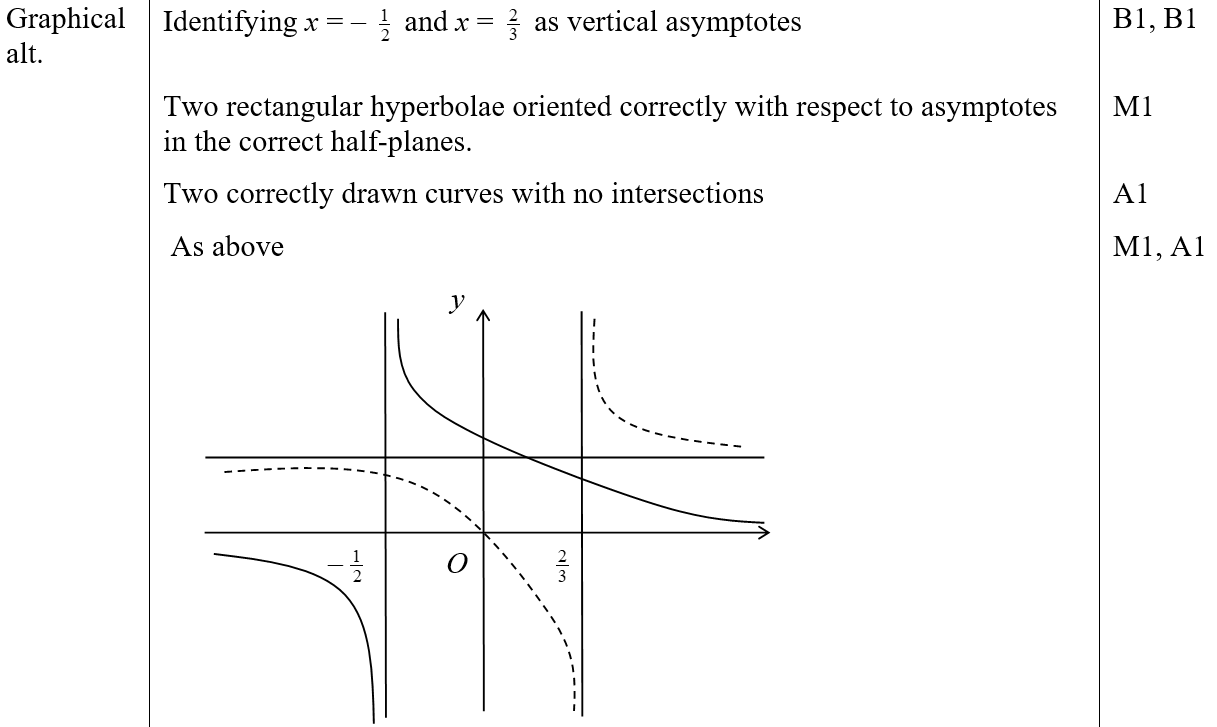 A Graphing Alternative
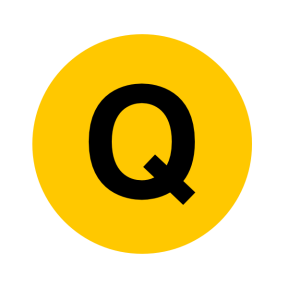 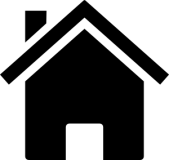 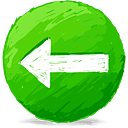 Jan 2004
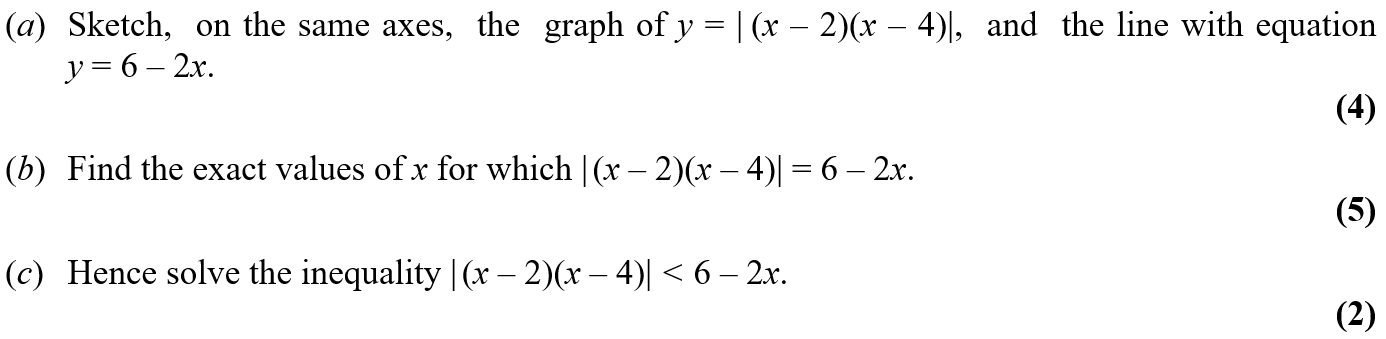 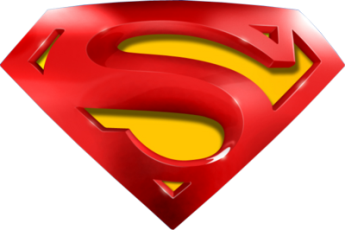 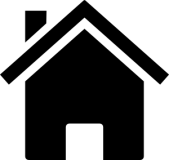 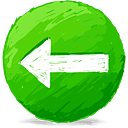 Jan 2004
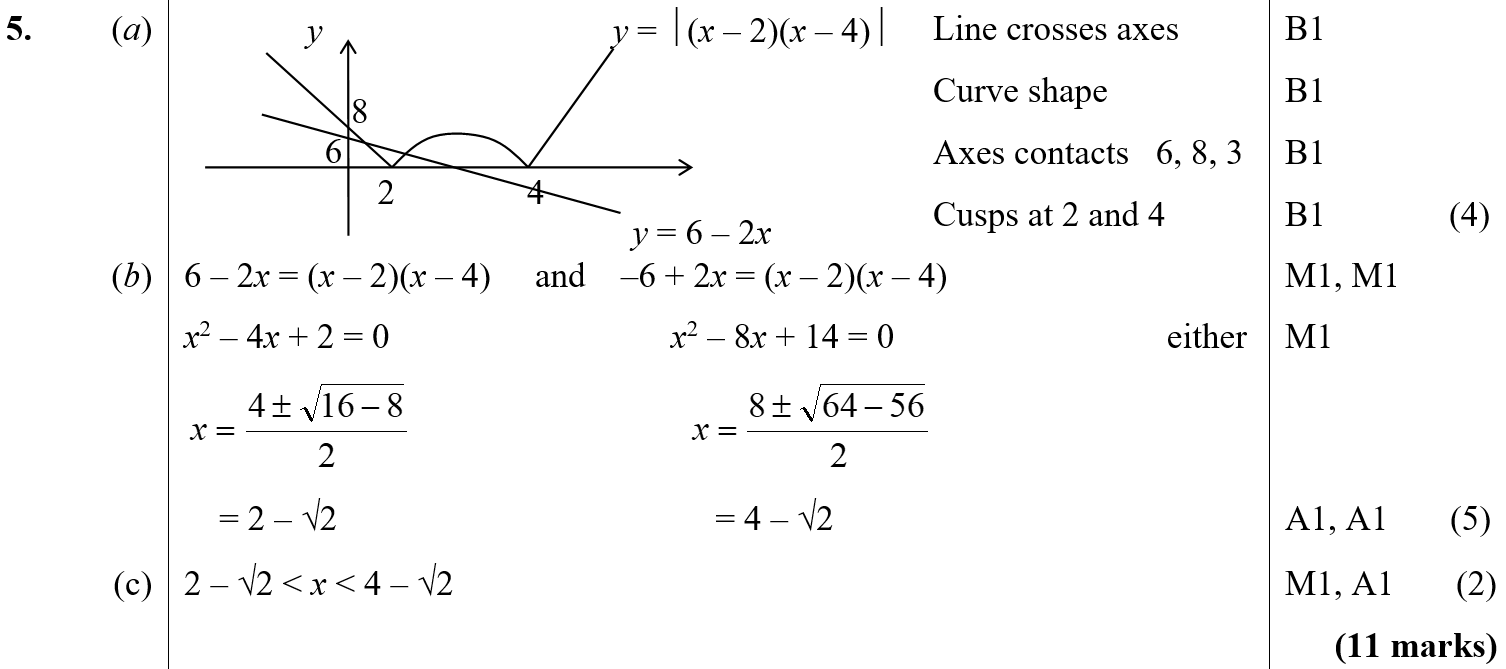 A
B
C
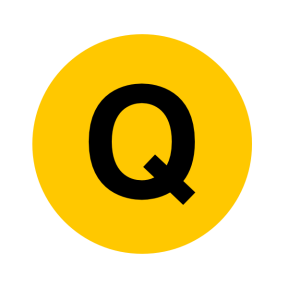 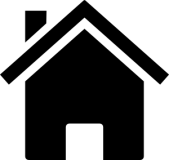 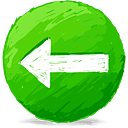 June 2004
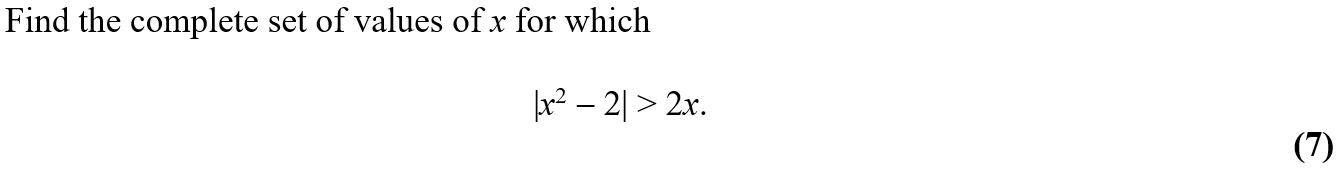 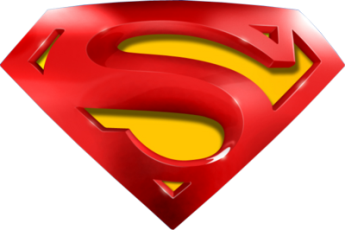 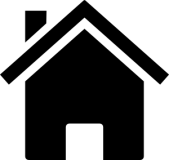 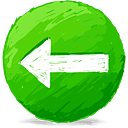 June 2004
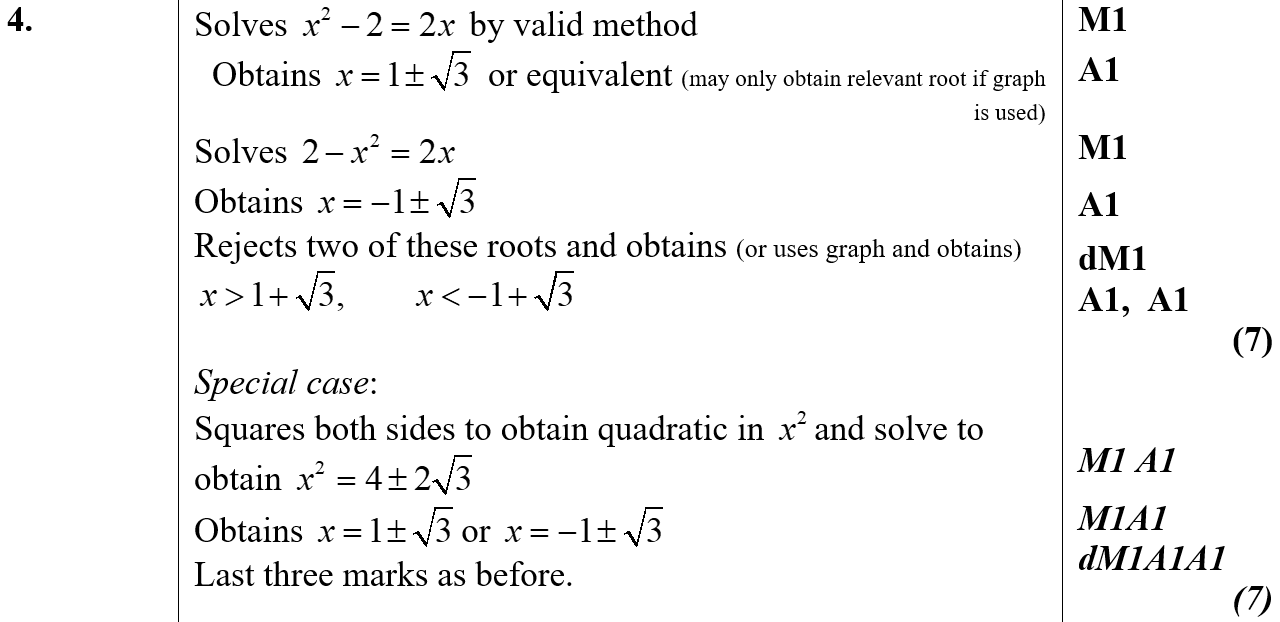 A
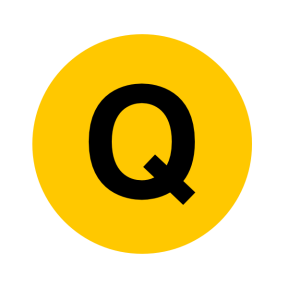 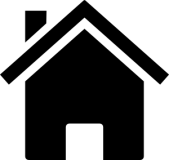 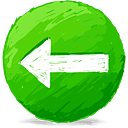 Jan 2005
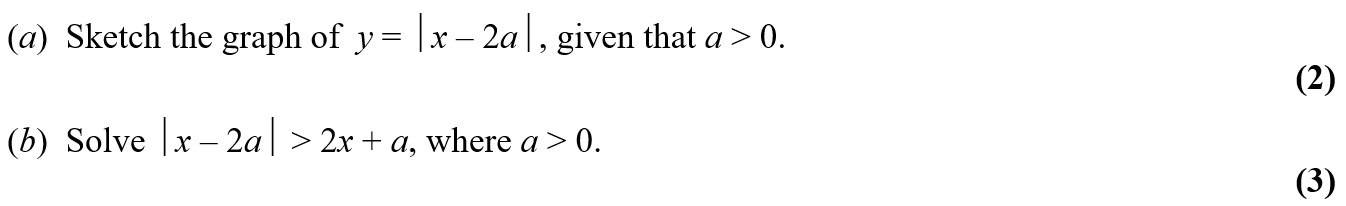 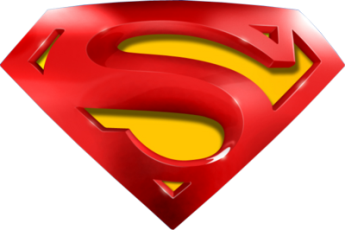 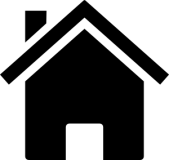 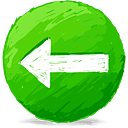 Jan 2005
A
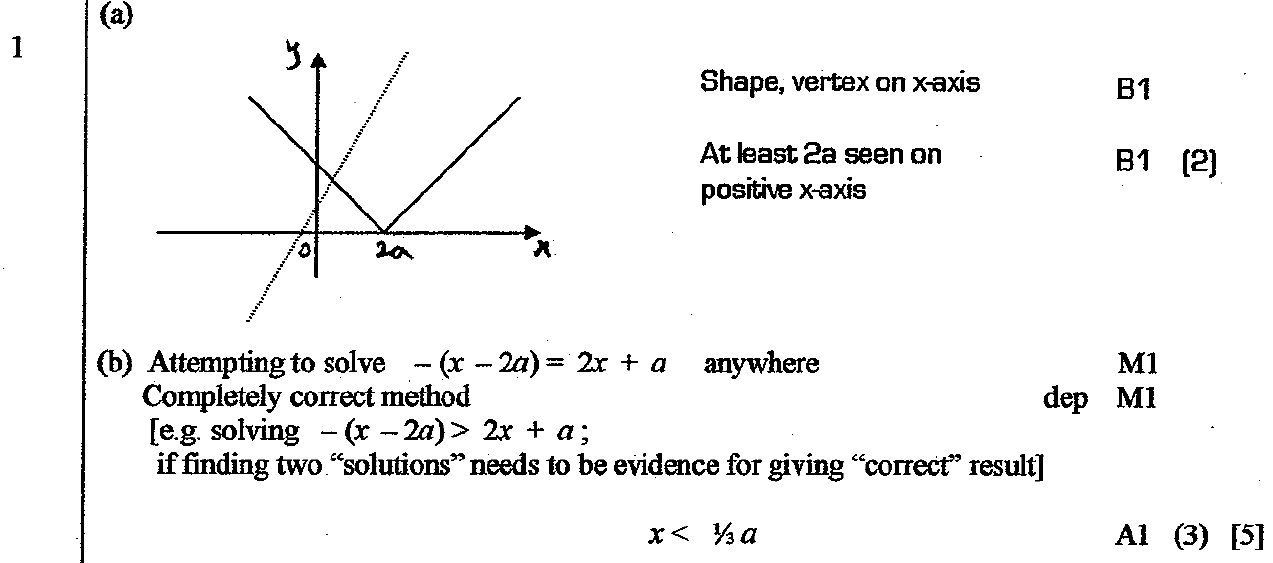 B
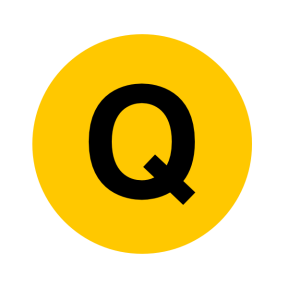 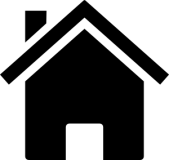 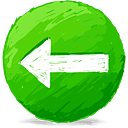 June 2005
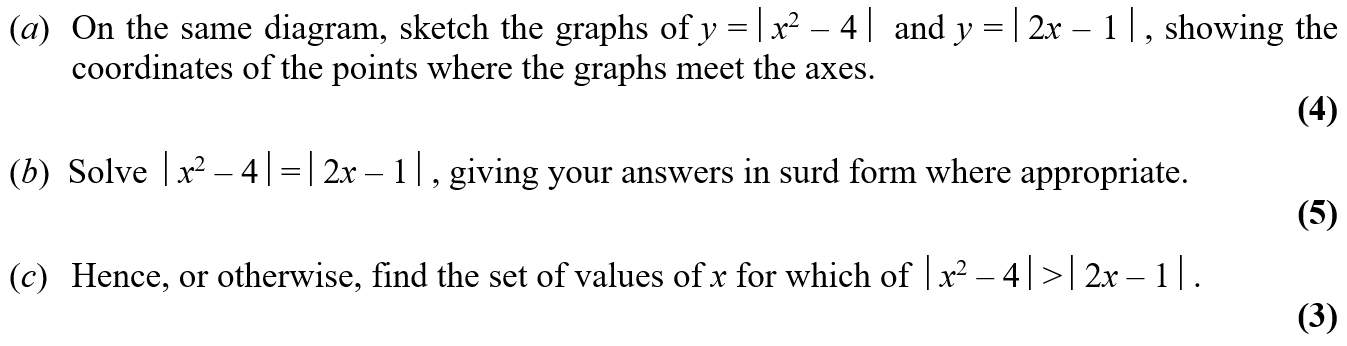 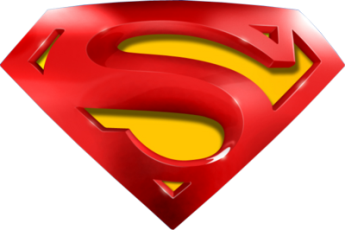 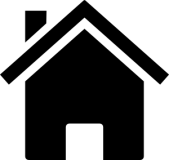 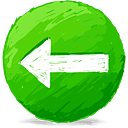 June 2005
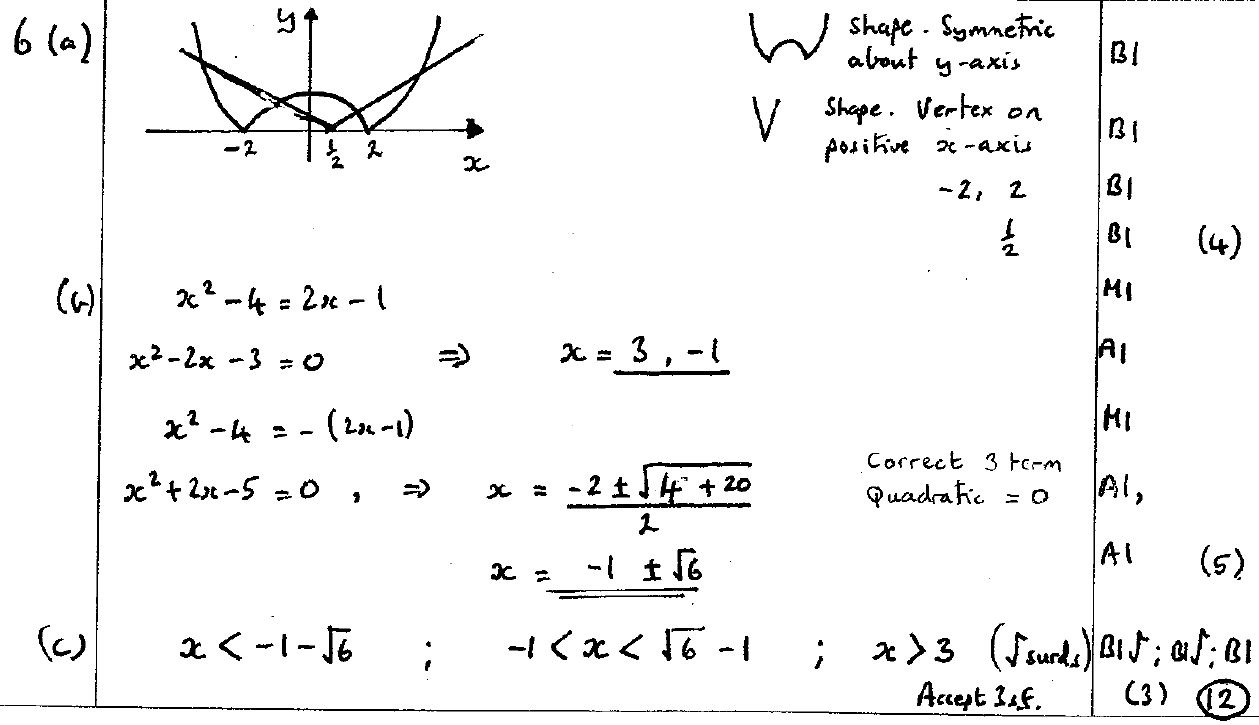 A
B
C
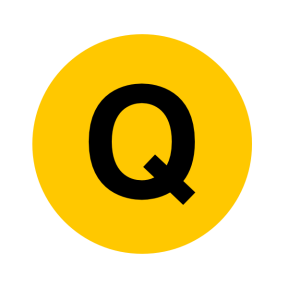 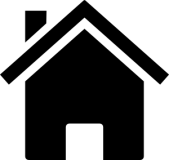 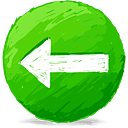 Jan 2006
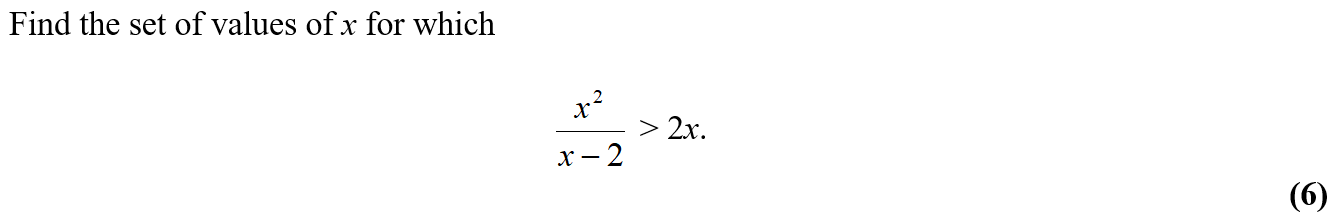 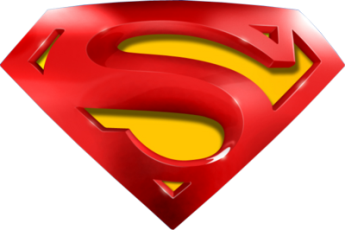 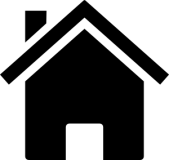 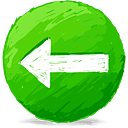 Jan 2006
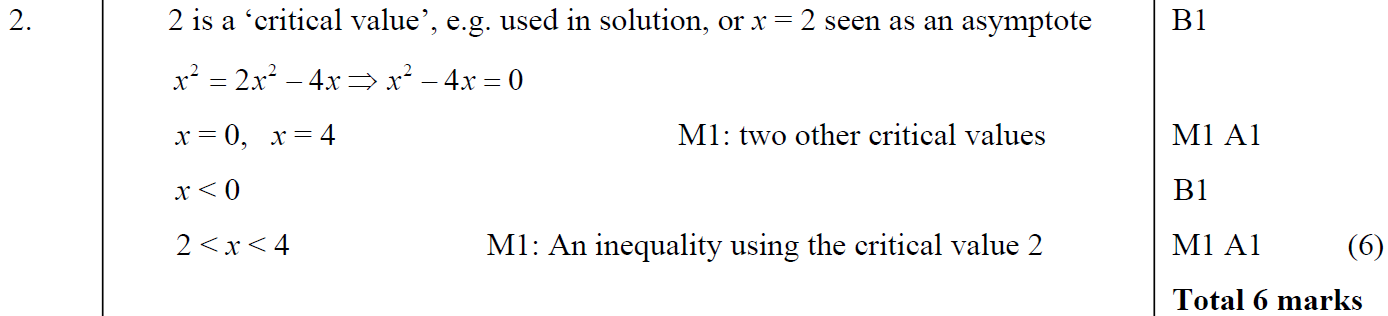 A
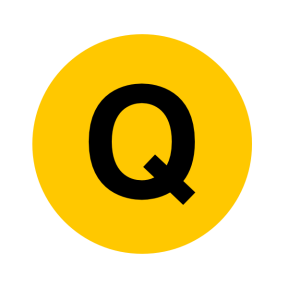 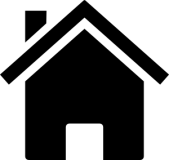 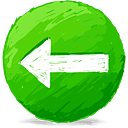 June 2006
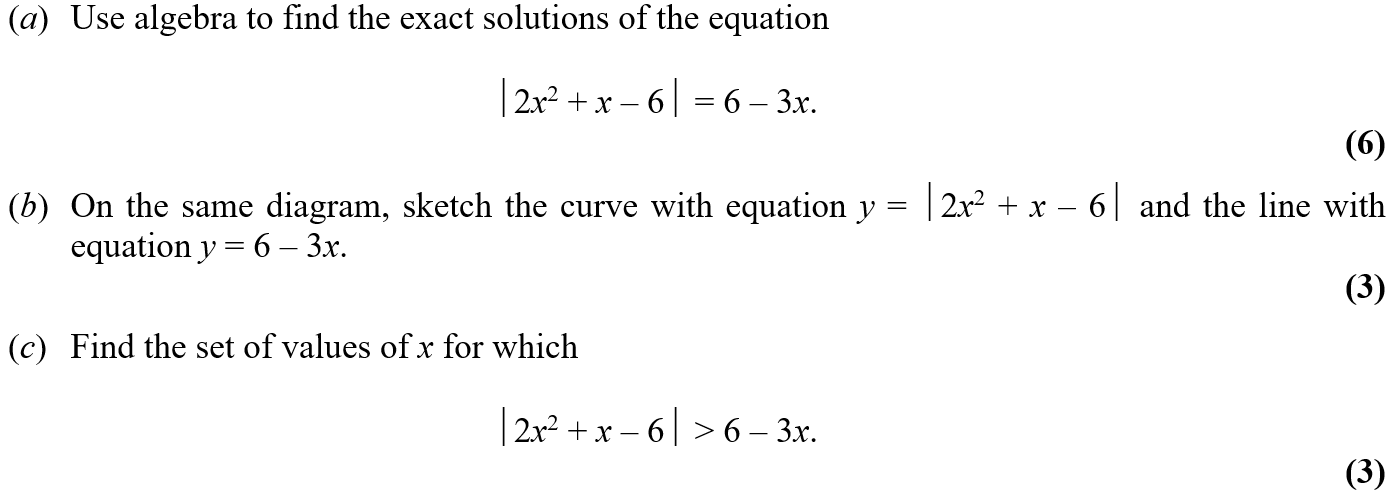 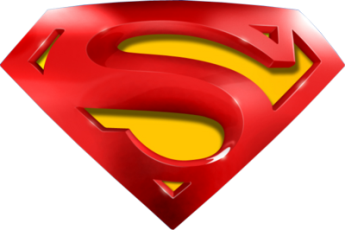 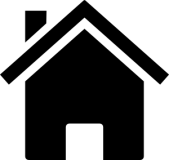 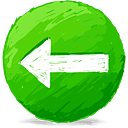 June 2006
A
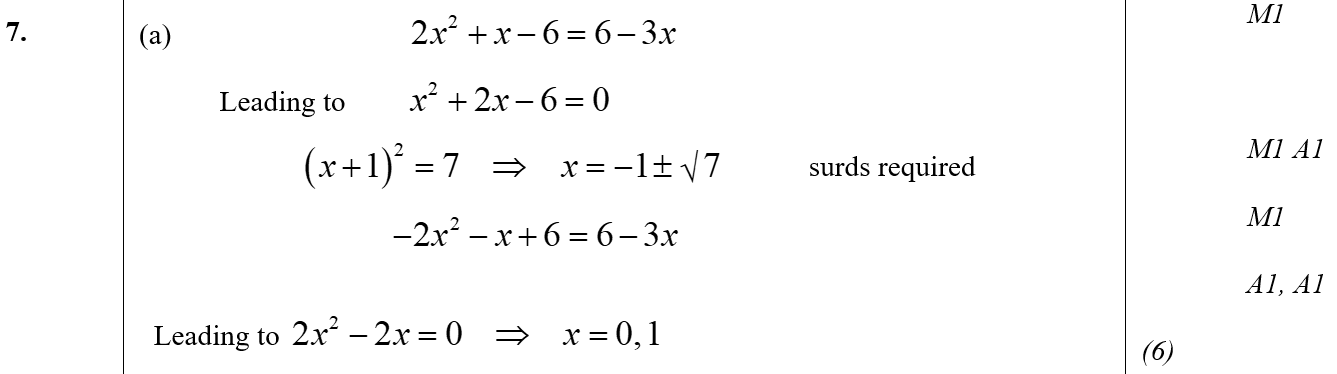 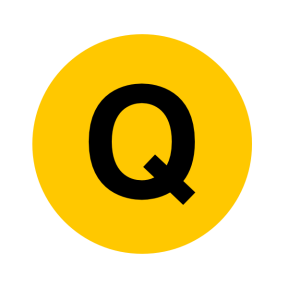 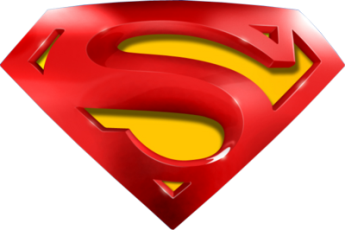 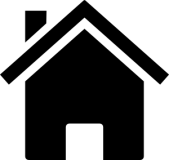 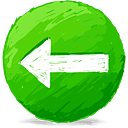 June 2006
B
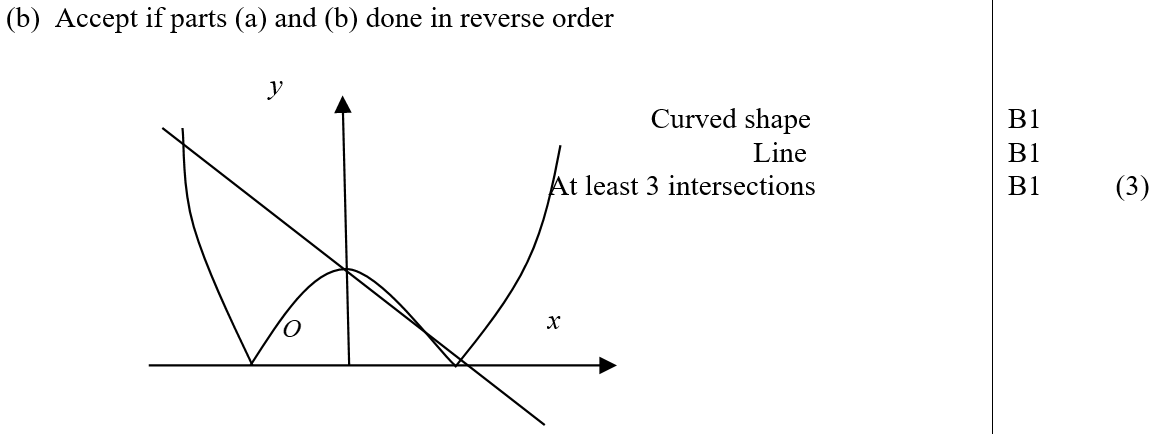 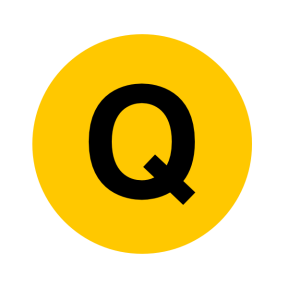 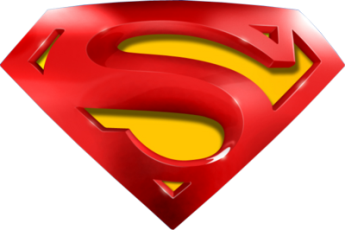 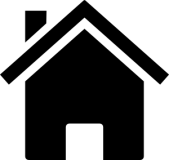 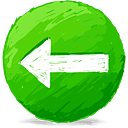 June 2006
C
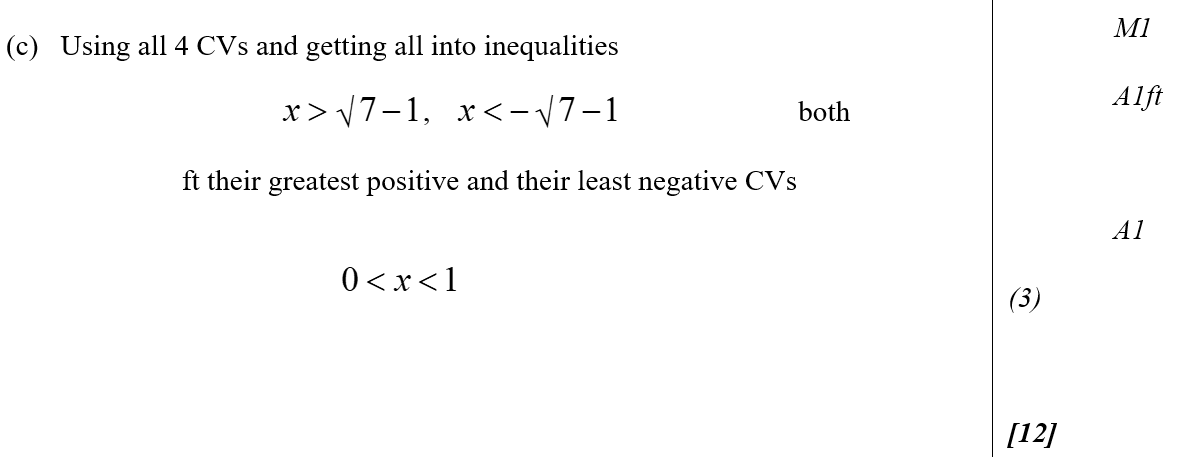 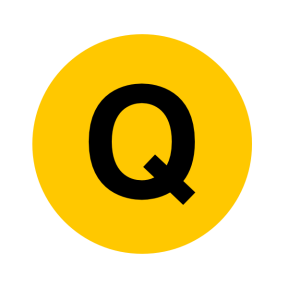 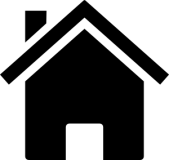 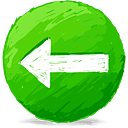 Jan 2007
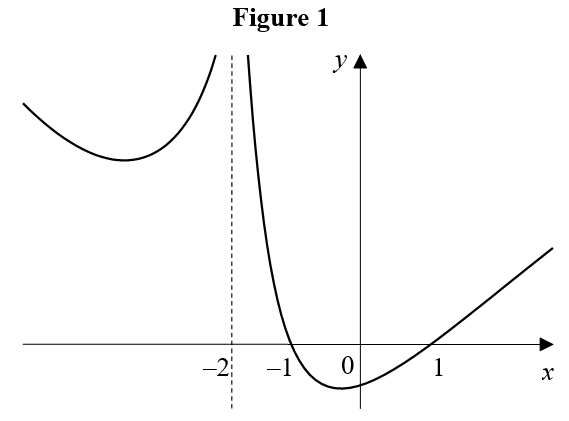 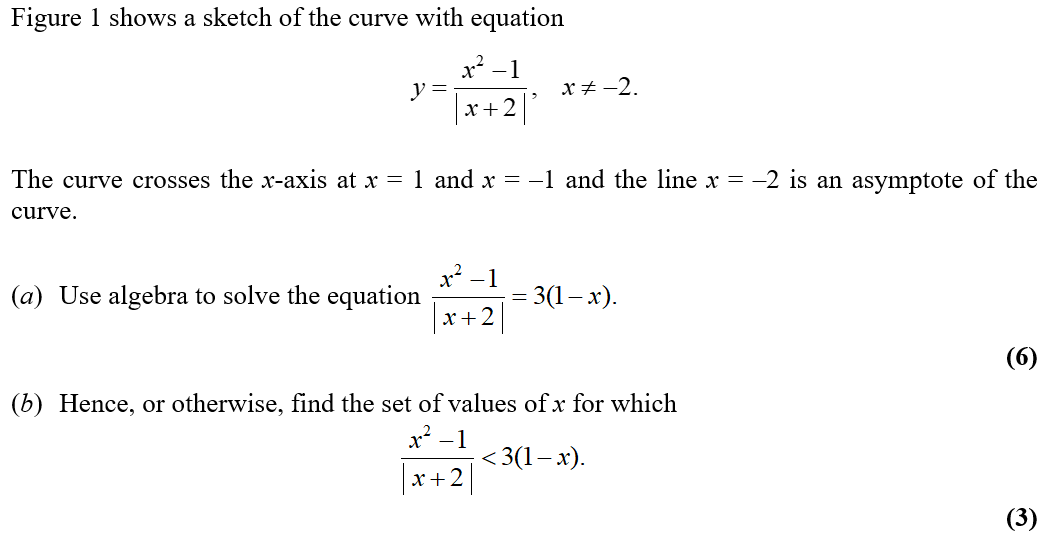 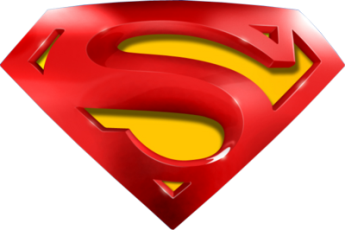 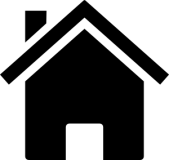 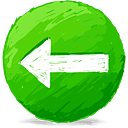 Jan 2007
A
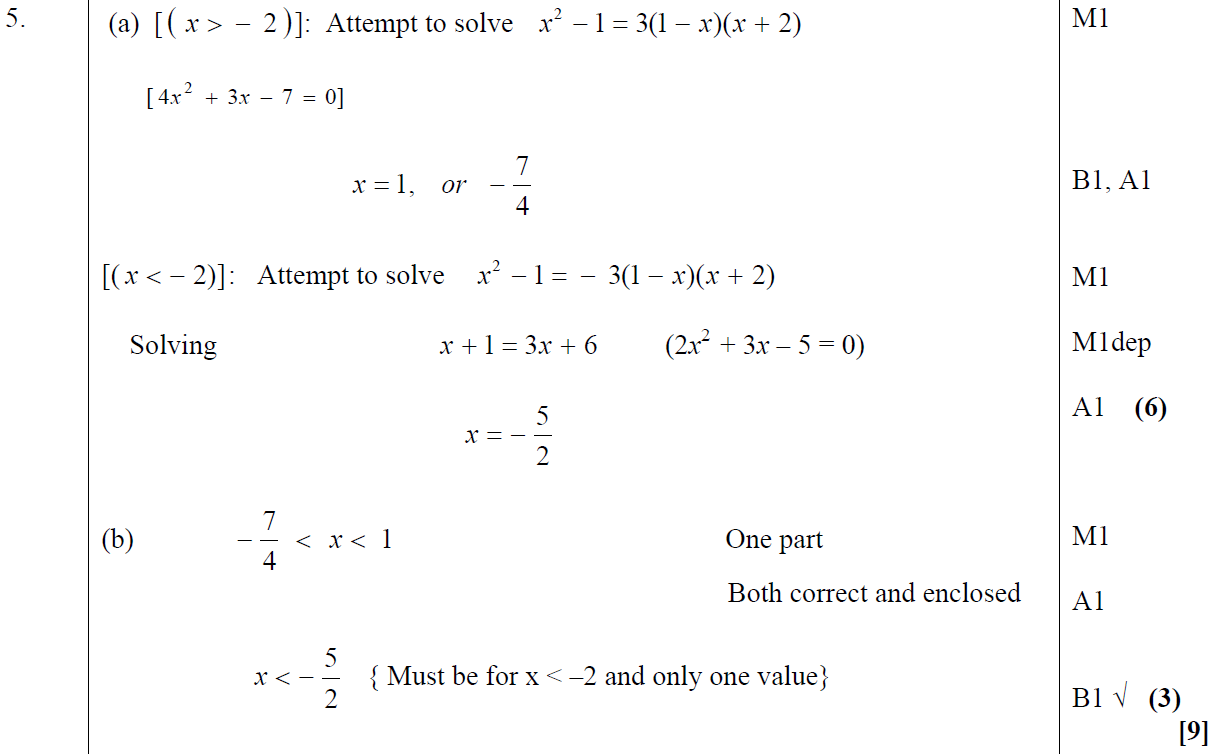 B
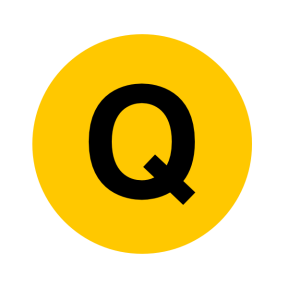 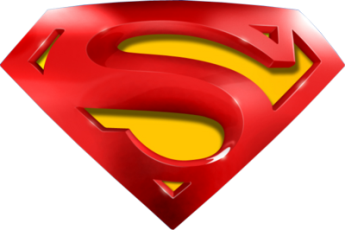 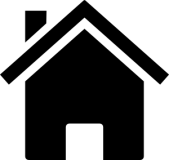 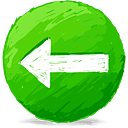 Jan 2007
A notes
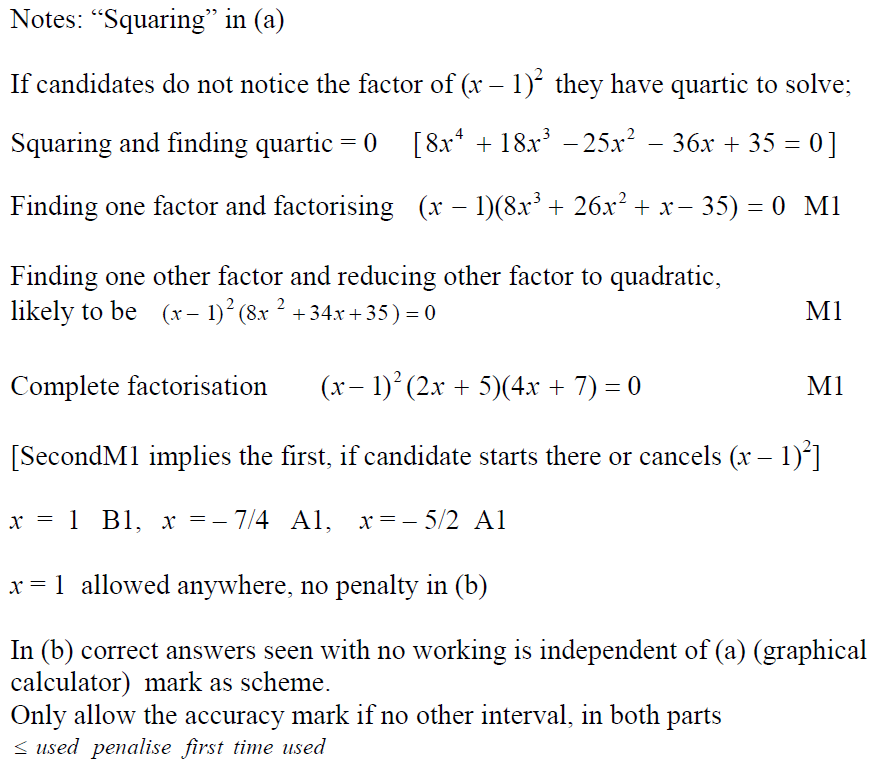 B notes
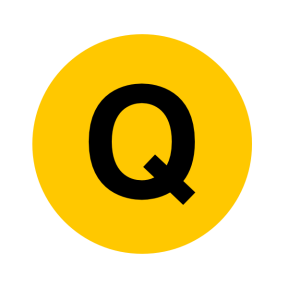 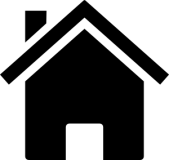 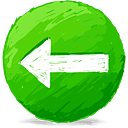 June 2007
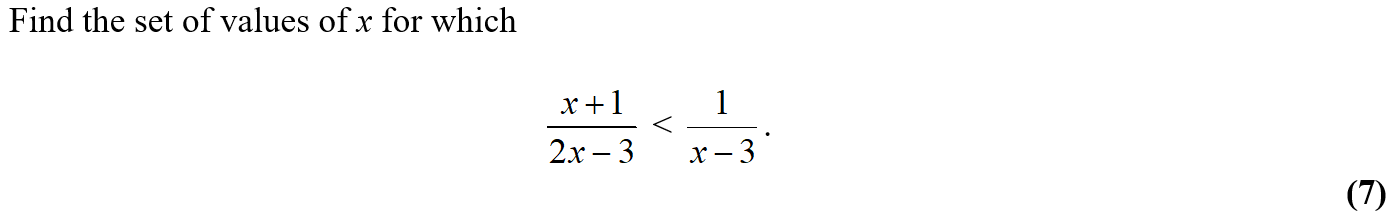 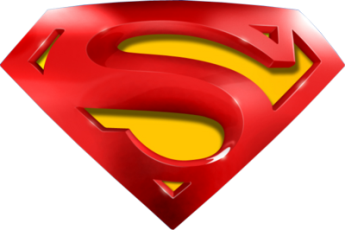 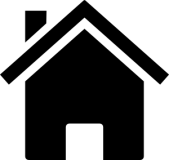 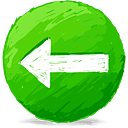 June 2007
A
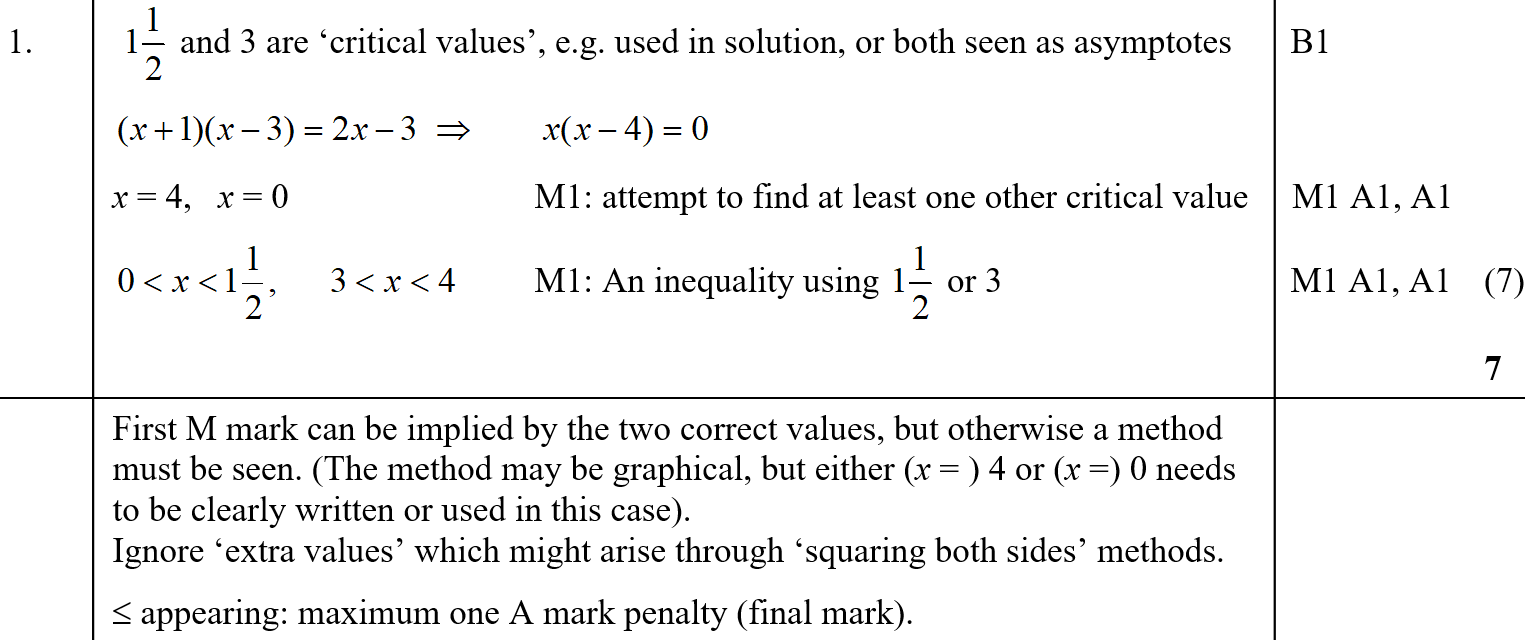 A notes
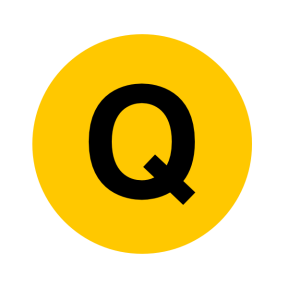 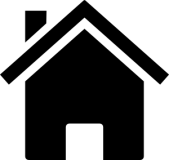 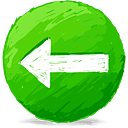 Jan 2008
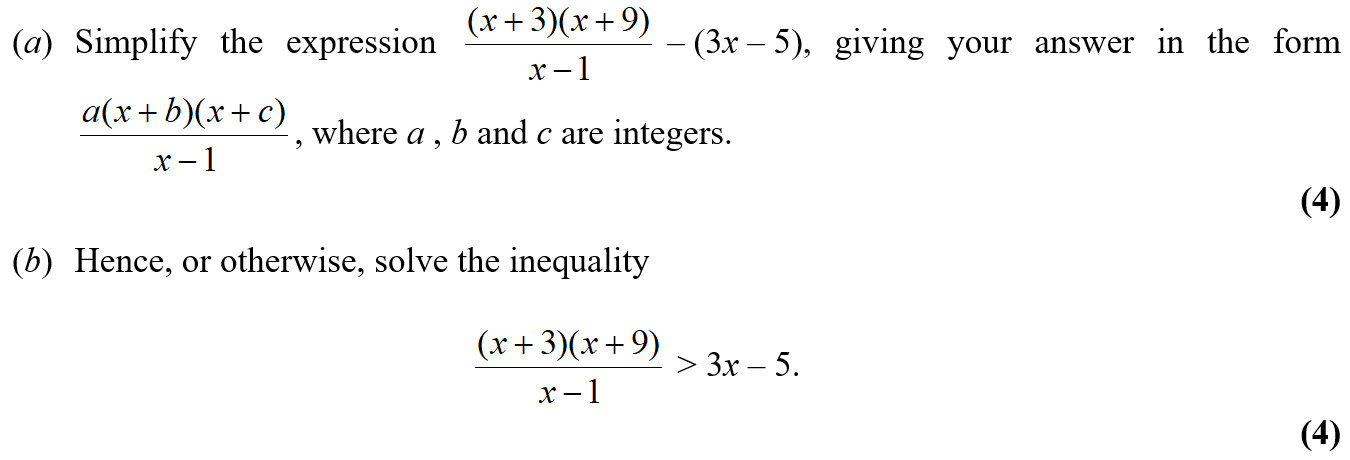 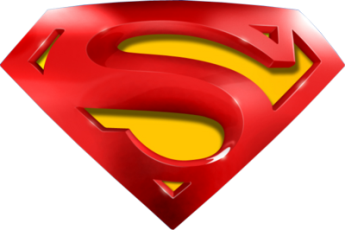 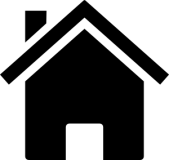 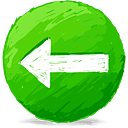 Jan 2008
A
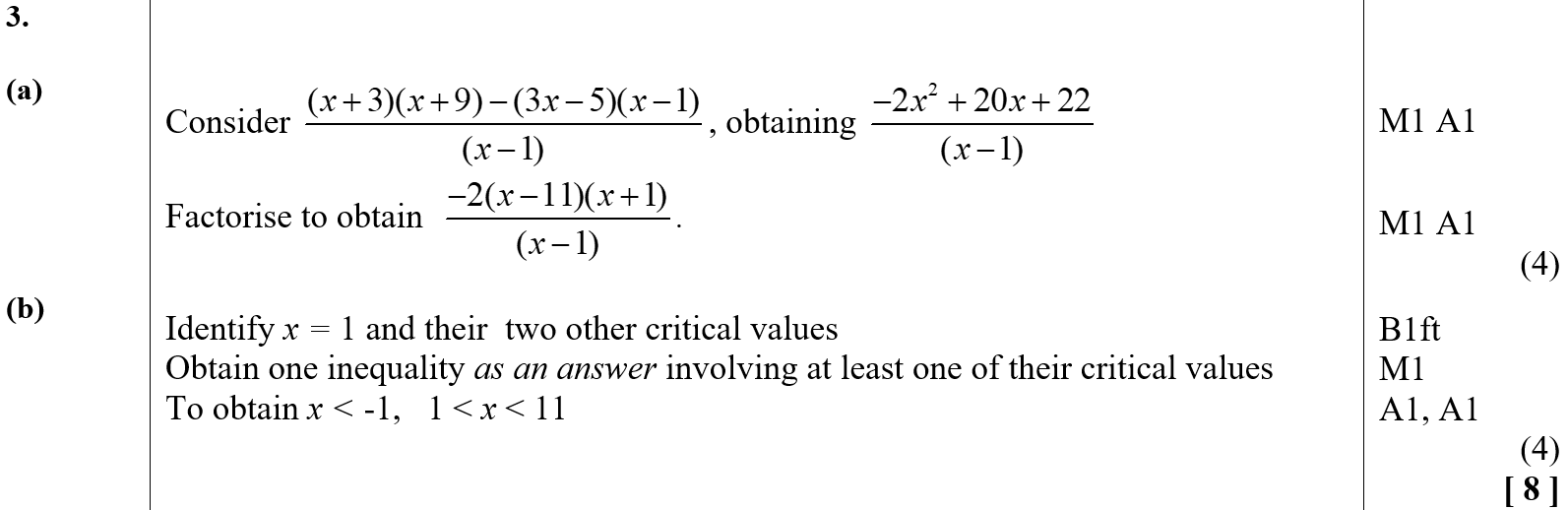 B
A notes
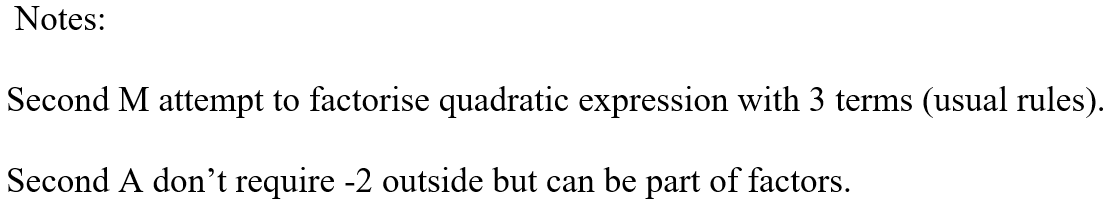 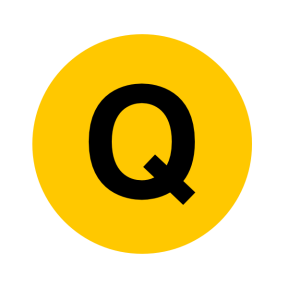 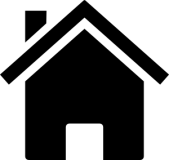 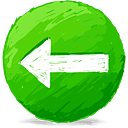 June 2008
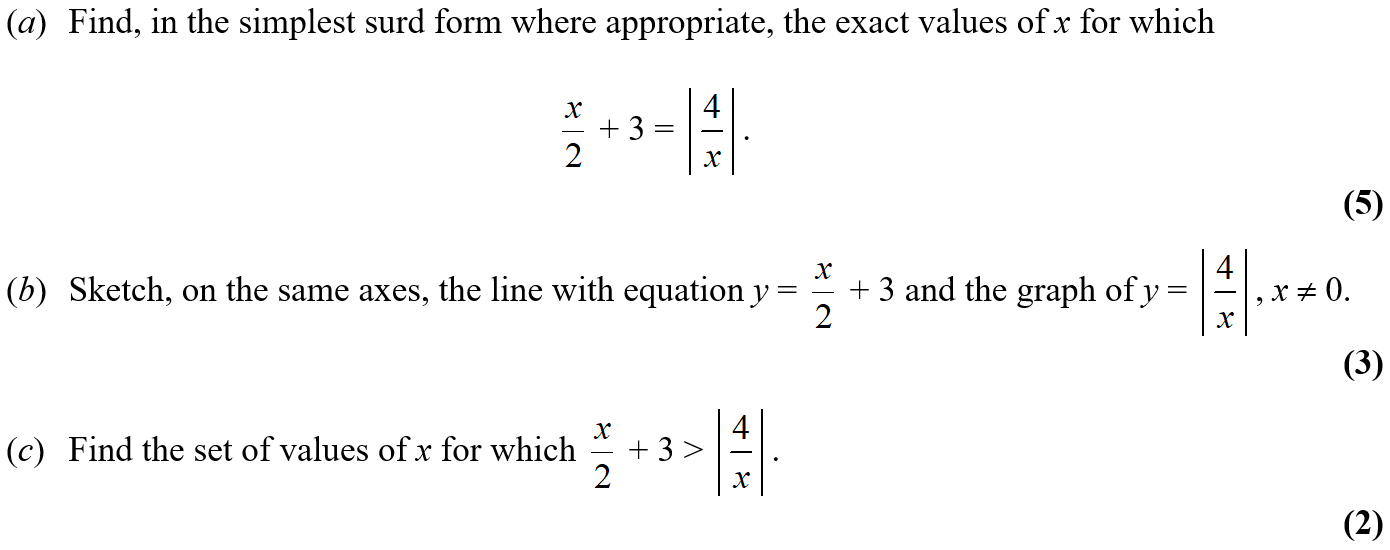 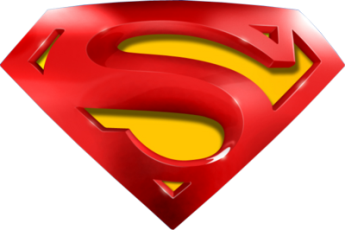 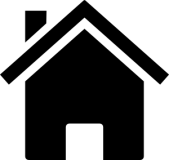 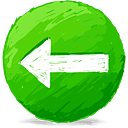 June 2008
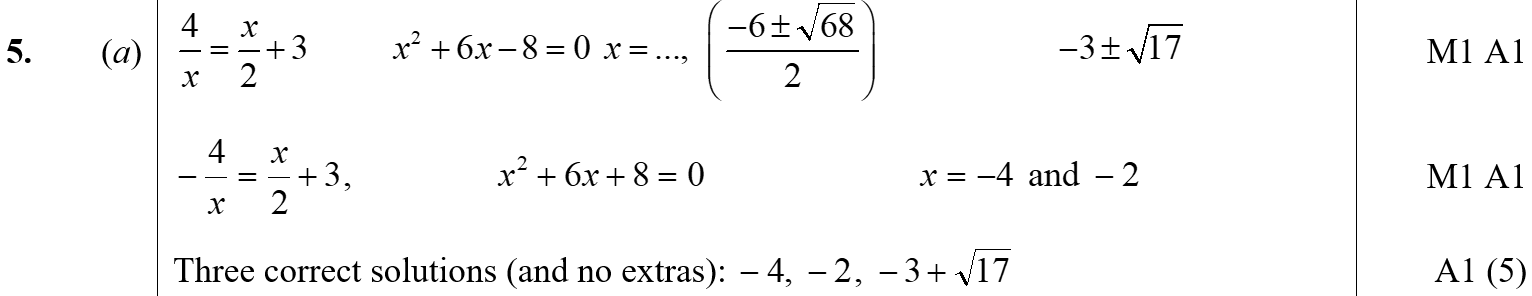 A
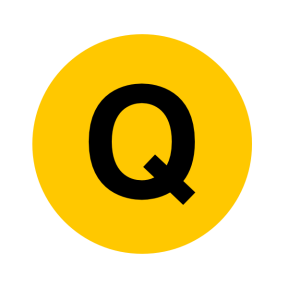 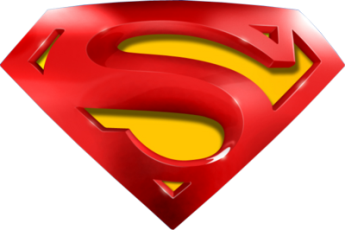 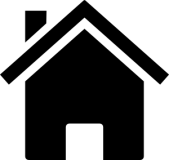 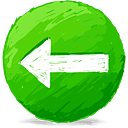 June 2008
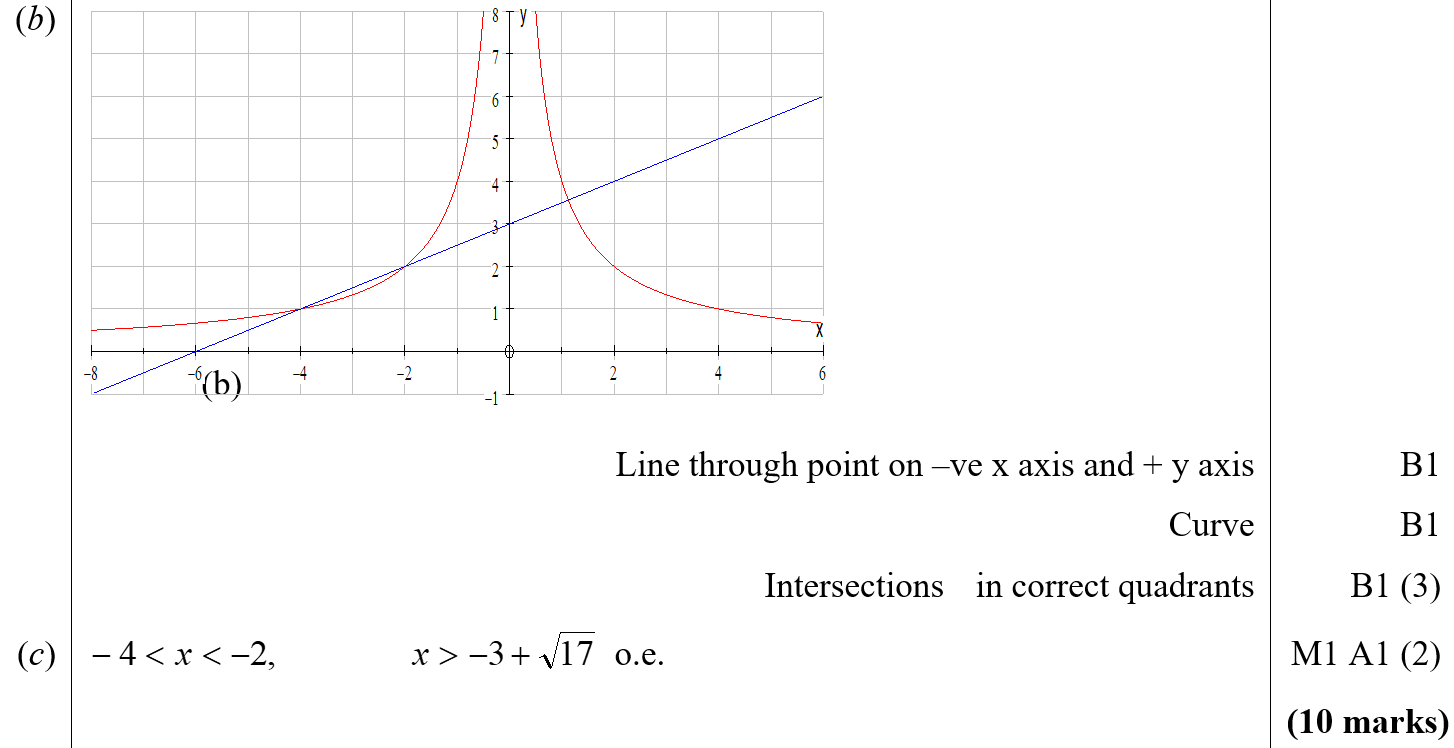 B
C
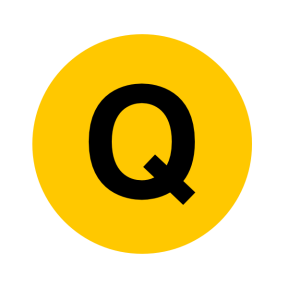 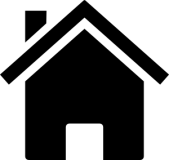 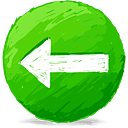 Jan 2009
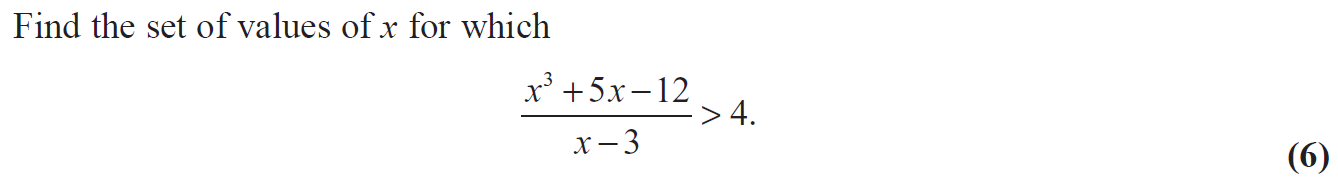 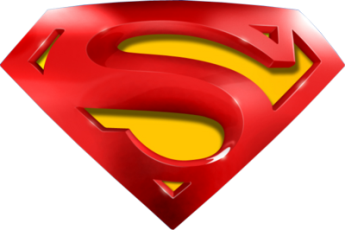 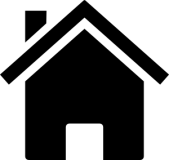 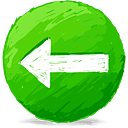 Jan 2009
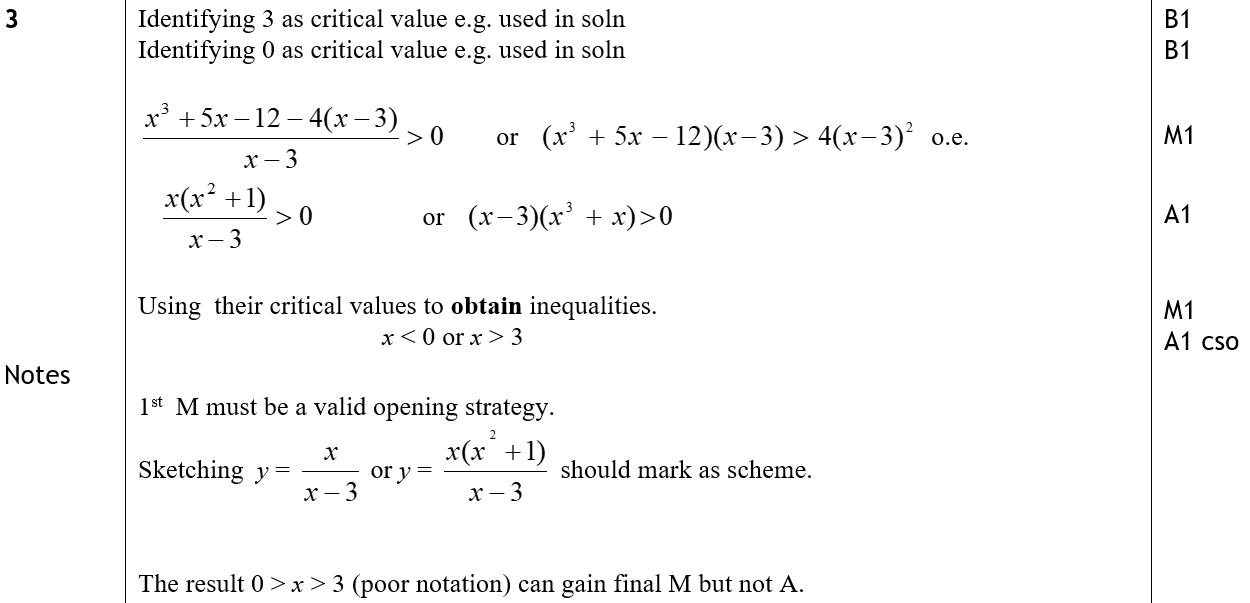 A
A notes
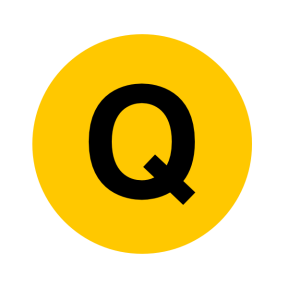 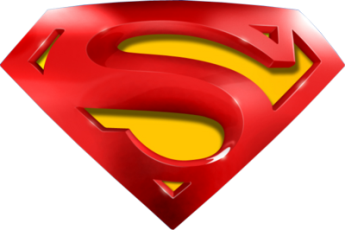 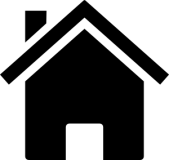 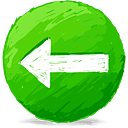 Jan 2009
A Alternative
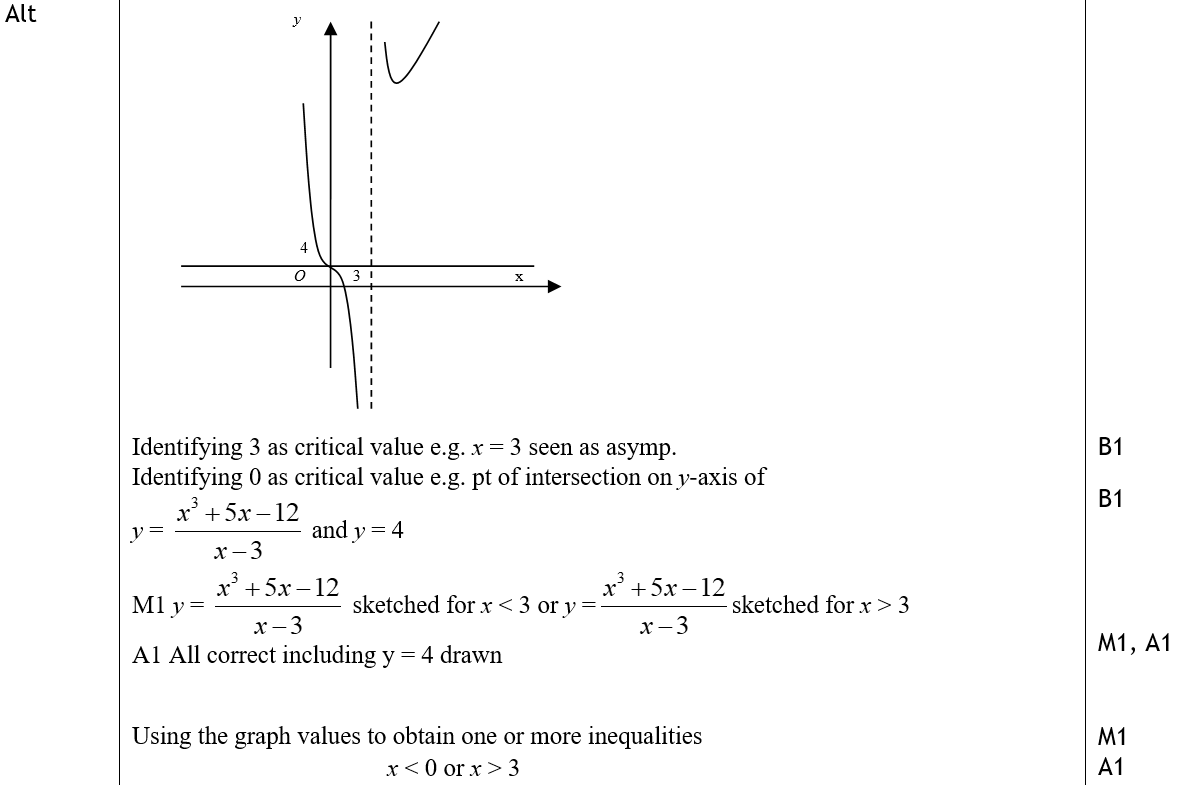 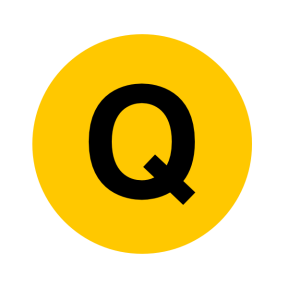 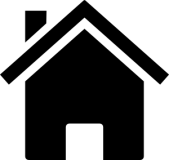 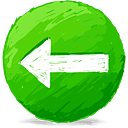 June 2009
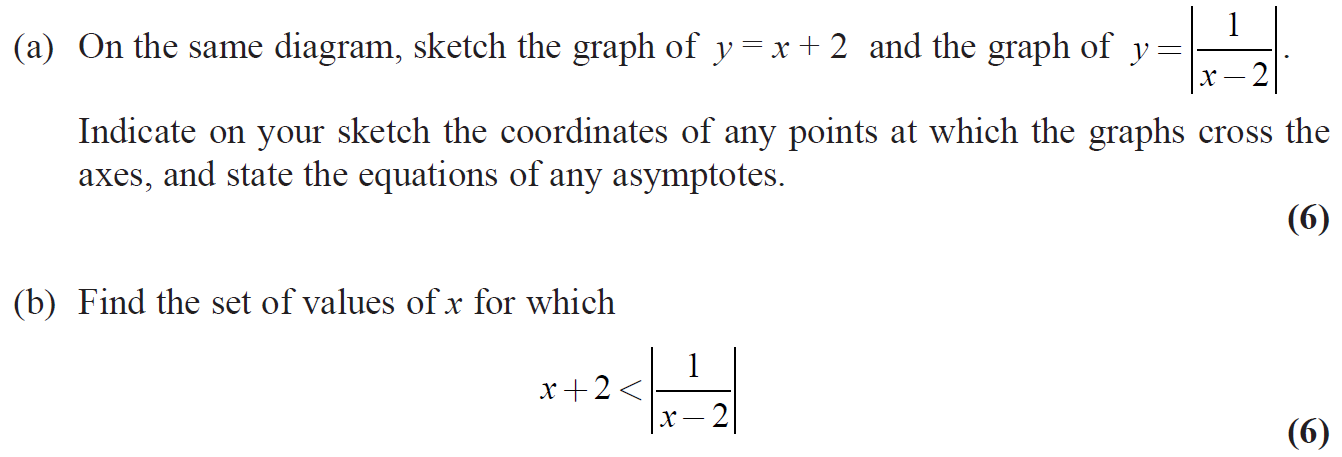 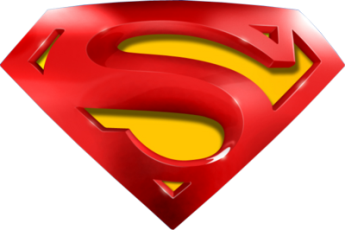 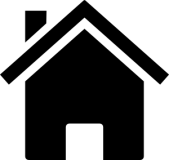 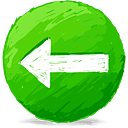 June 2009
A
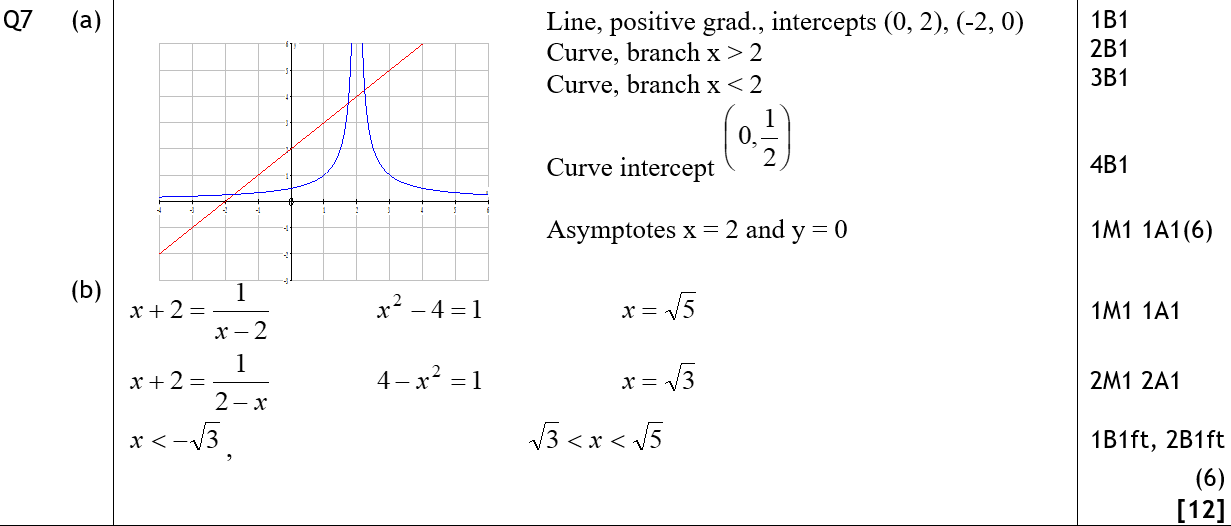 B
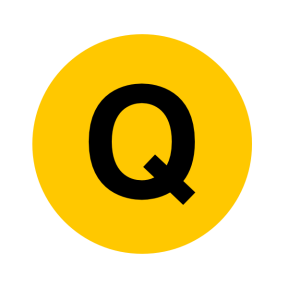 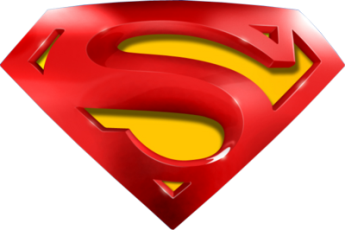 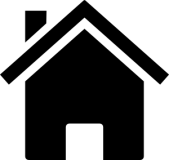 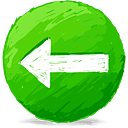 June 2009
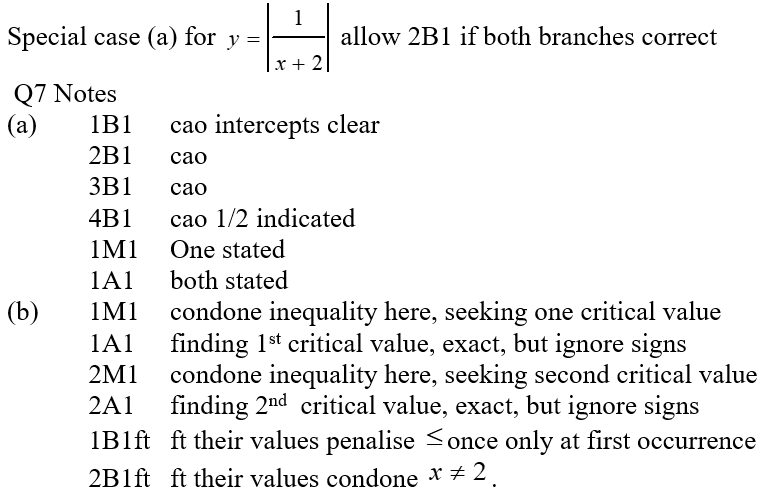 A notes
B notes
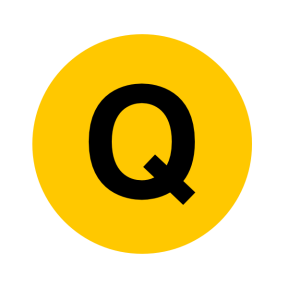 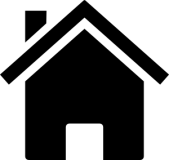 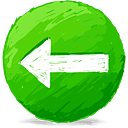 Jan 2010
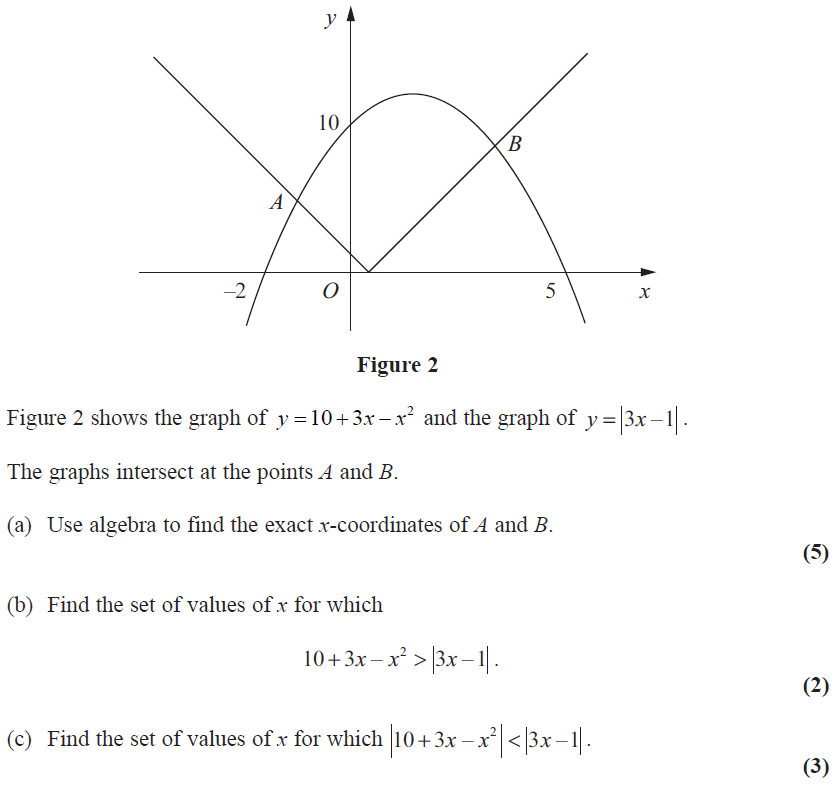 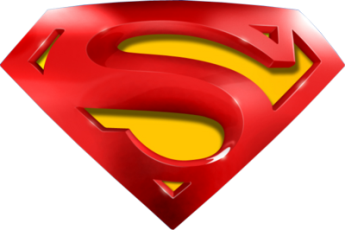 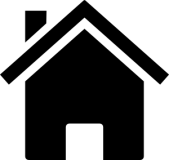 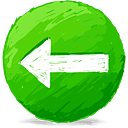 Jan 2010
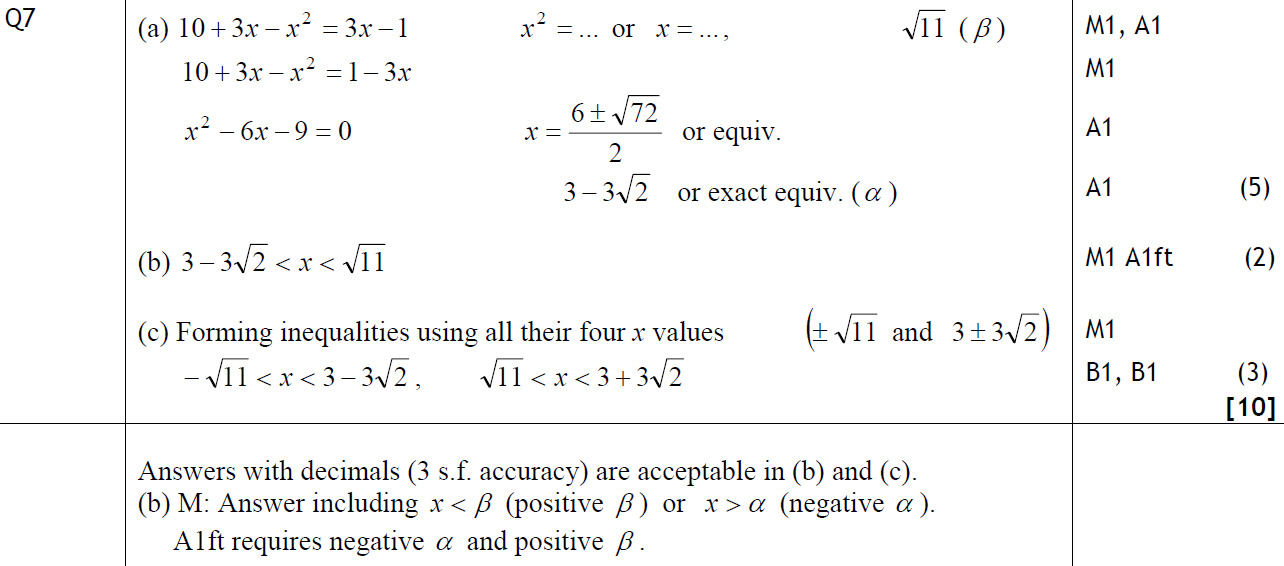 A
B
C
B notes
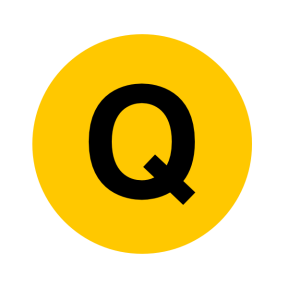 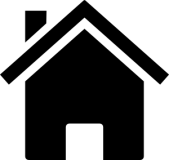 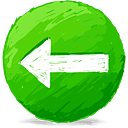 June 2009
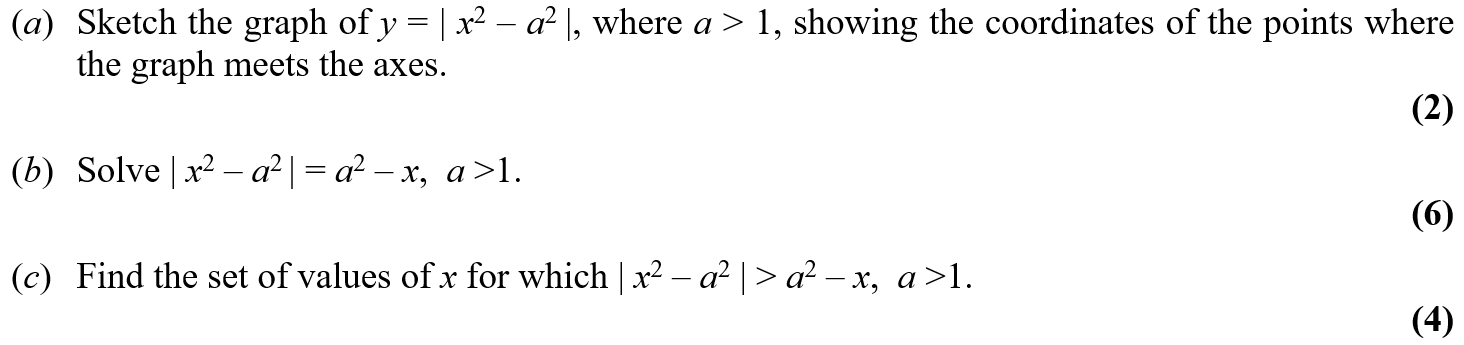 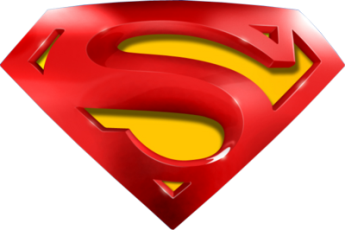 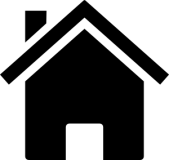 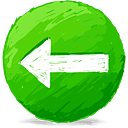 June 2009
A
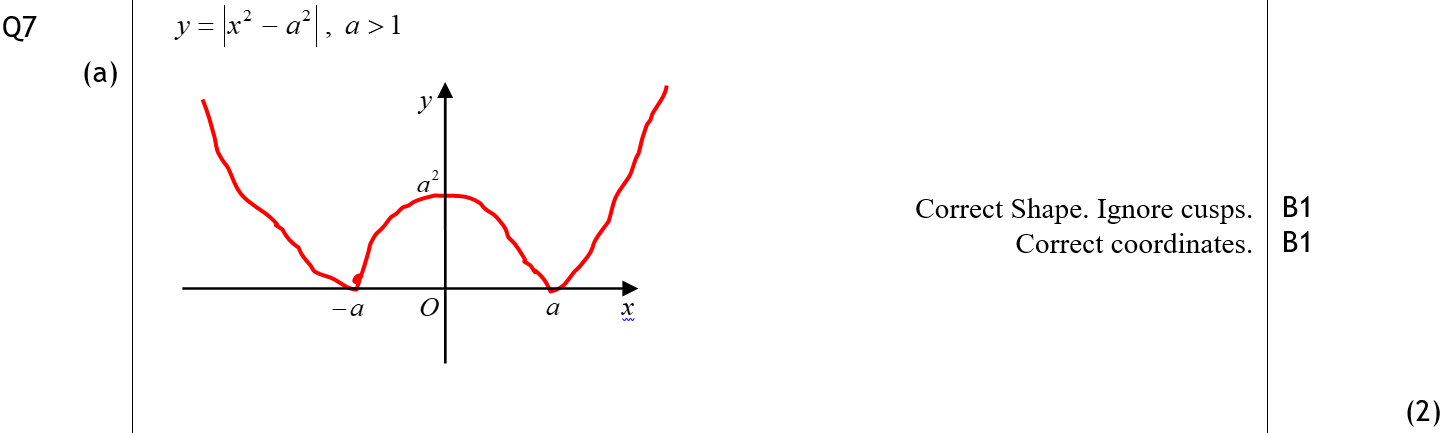 C
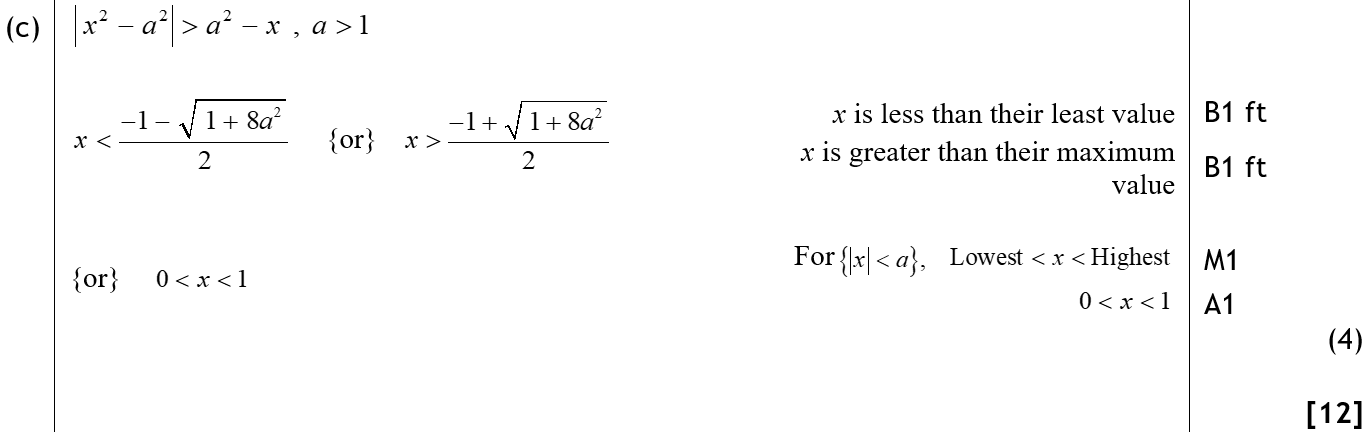 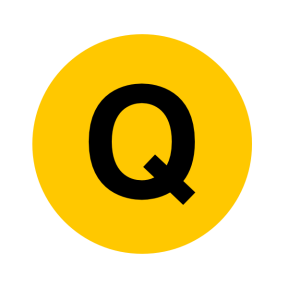 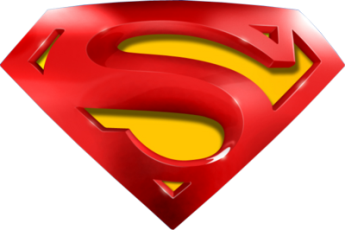 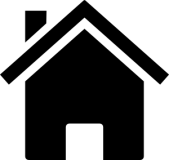 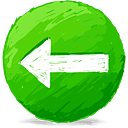 June 2009
B
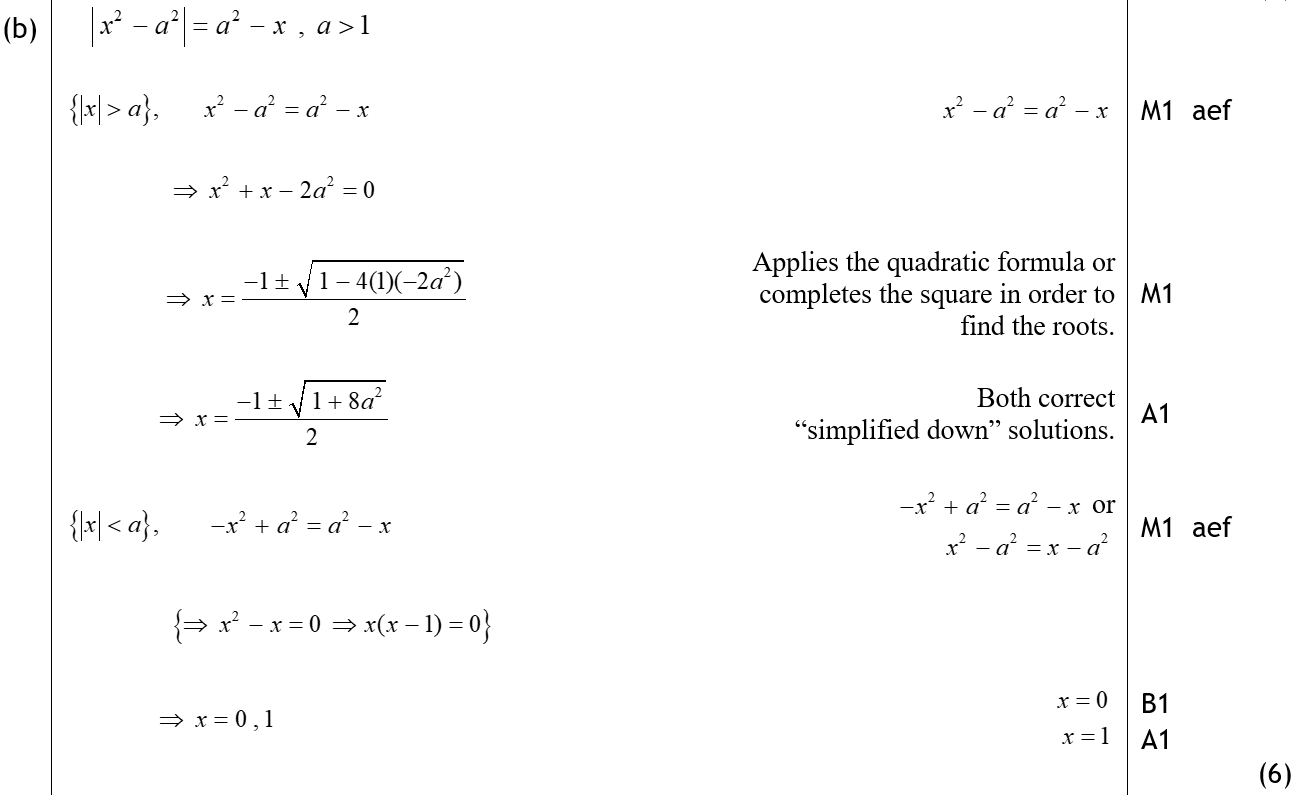 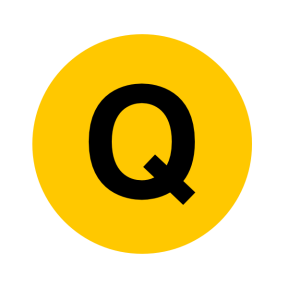 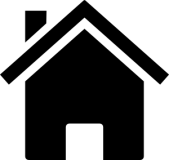 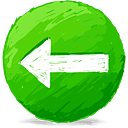 June 2010
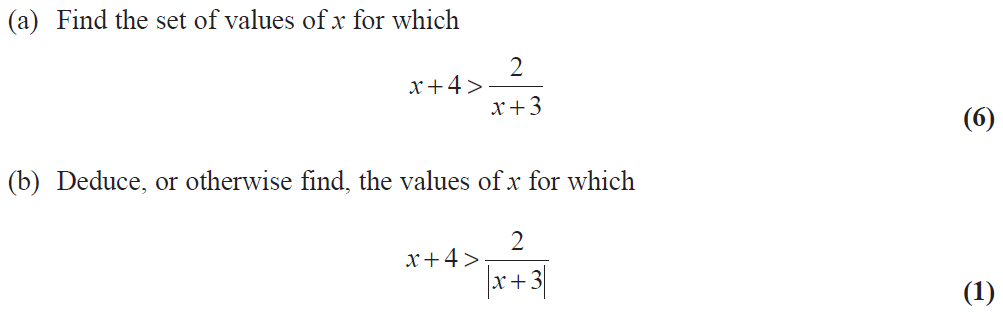 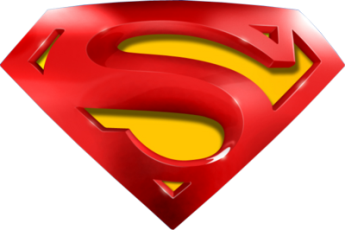 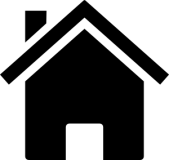 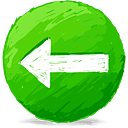 June 2010
A
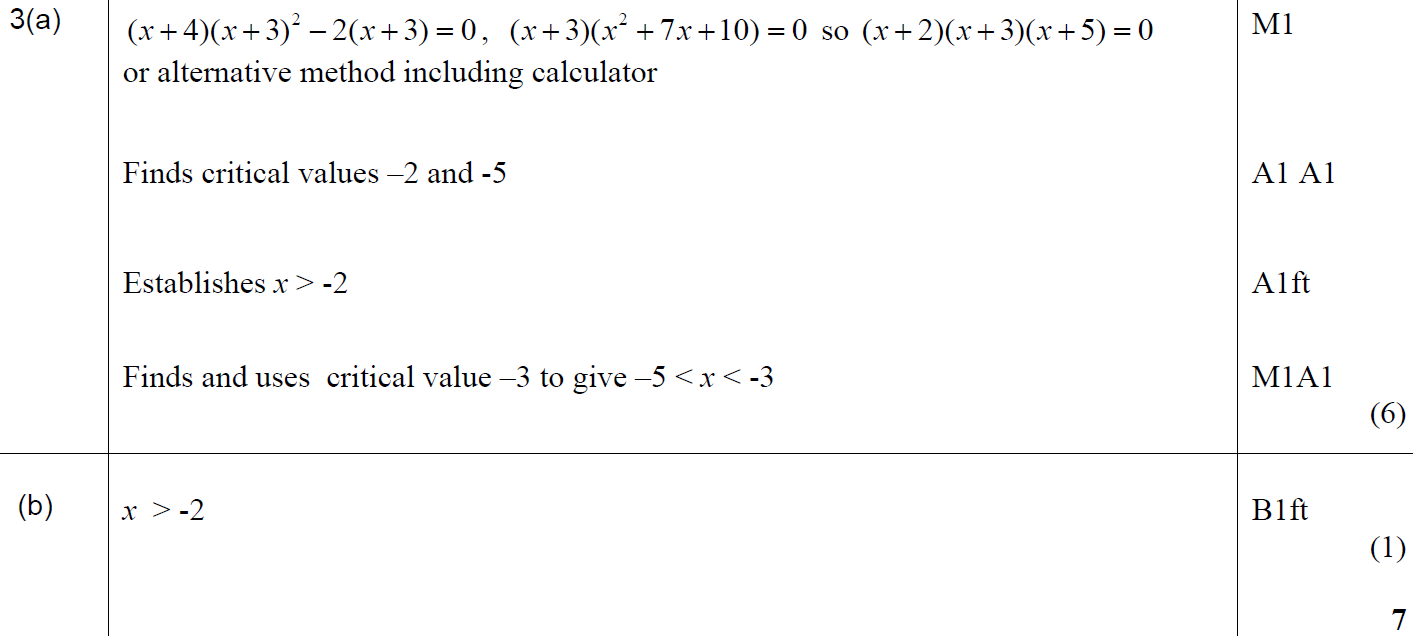 B
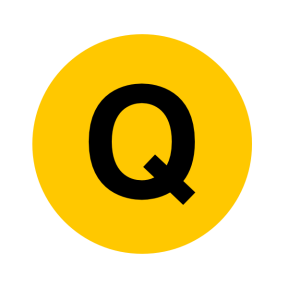 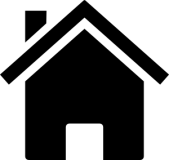 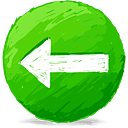 June 2011
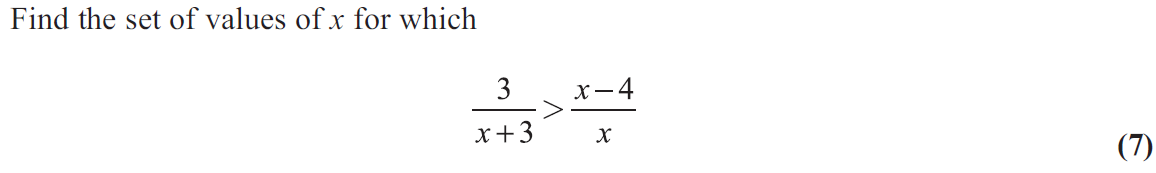 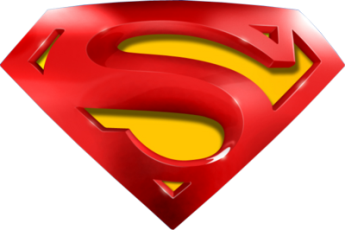 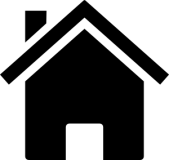 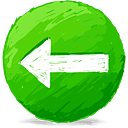 June 2011
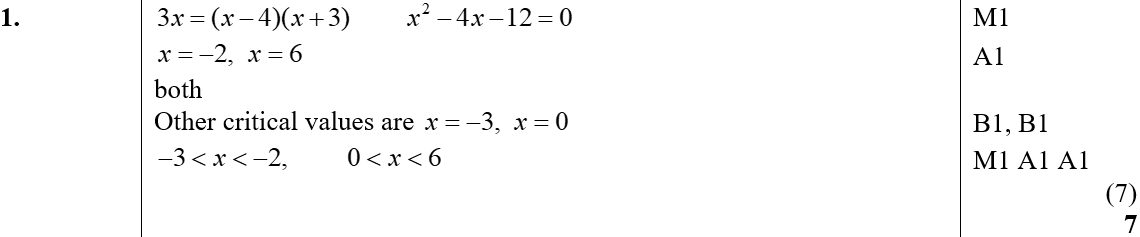 A
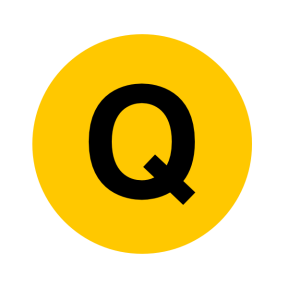 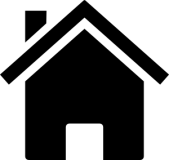 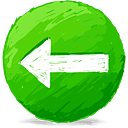 June 2012
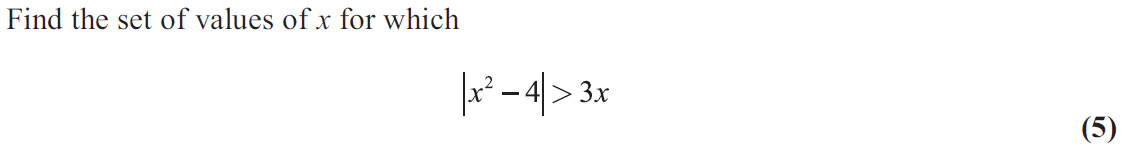 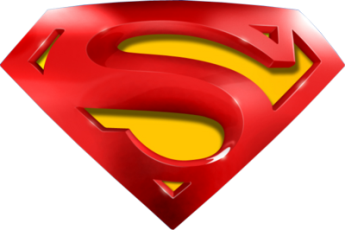 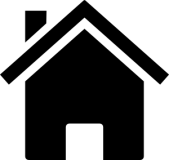 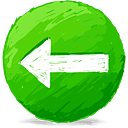 June 2012
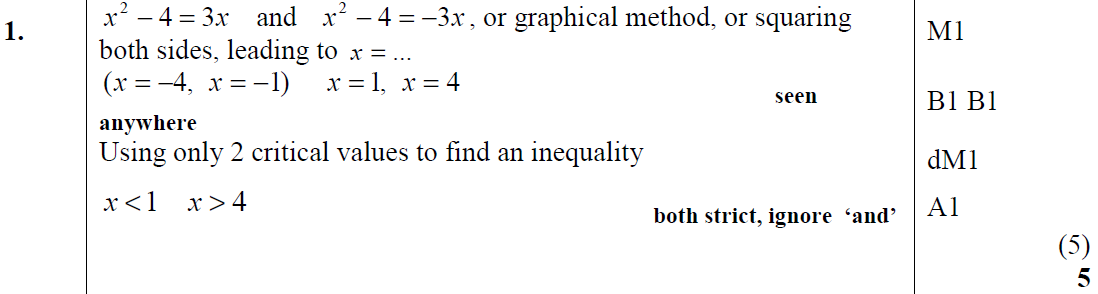 A
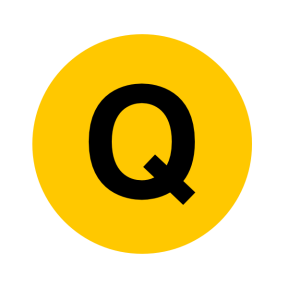 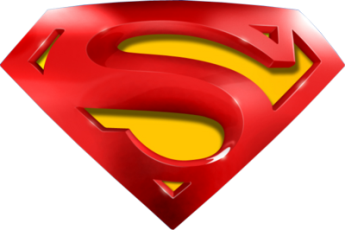 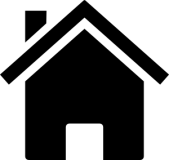 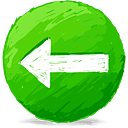 June 2012
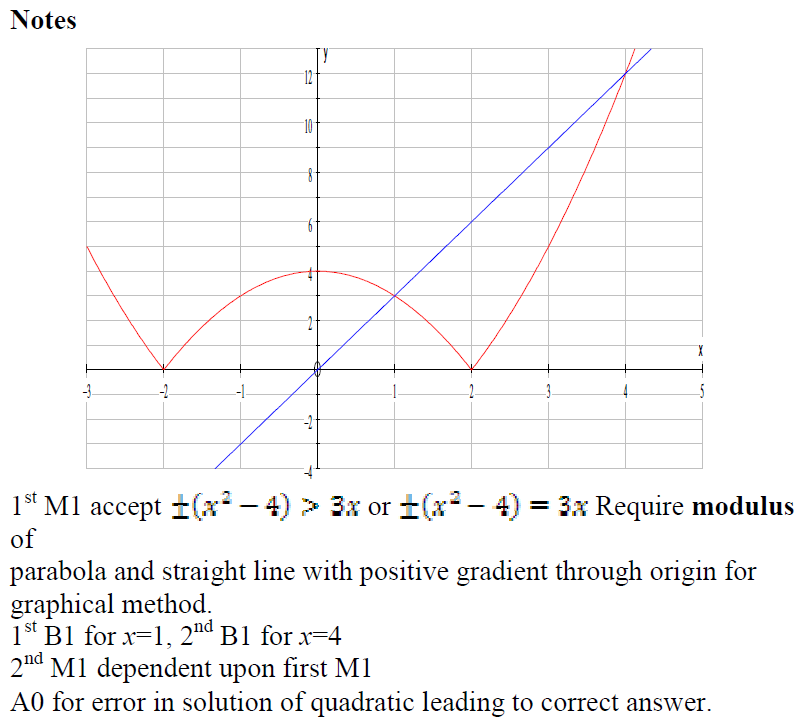 A notes
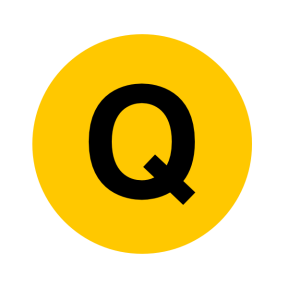 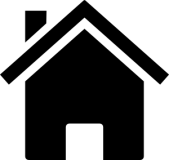 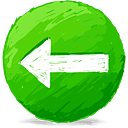 June 2013
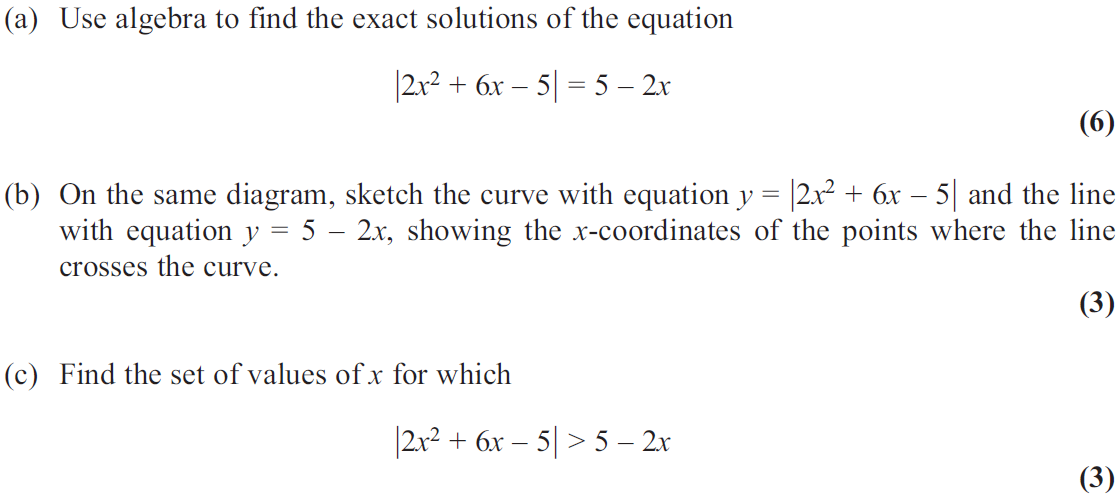 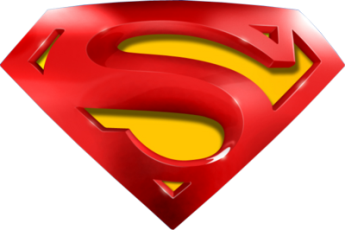 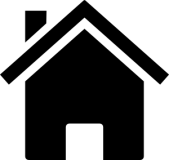 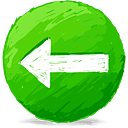 June 2013
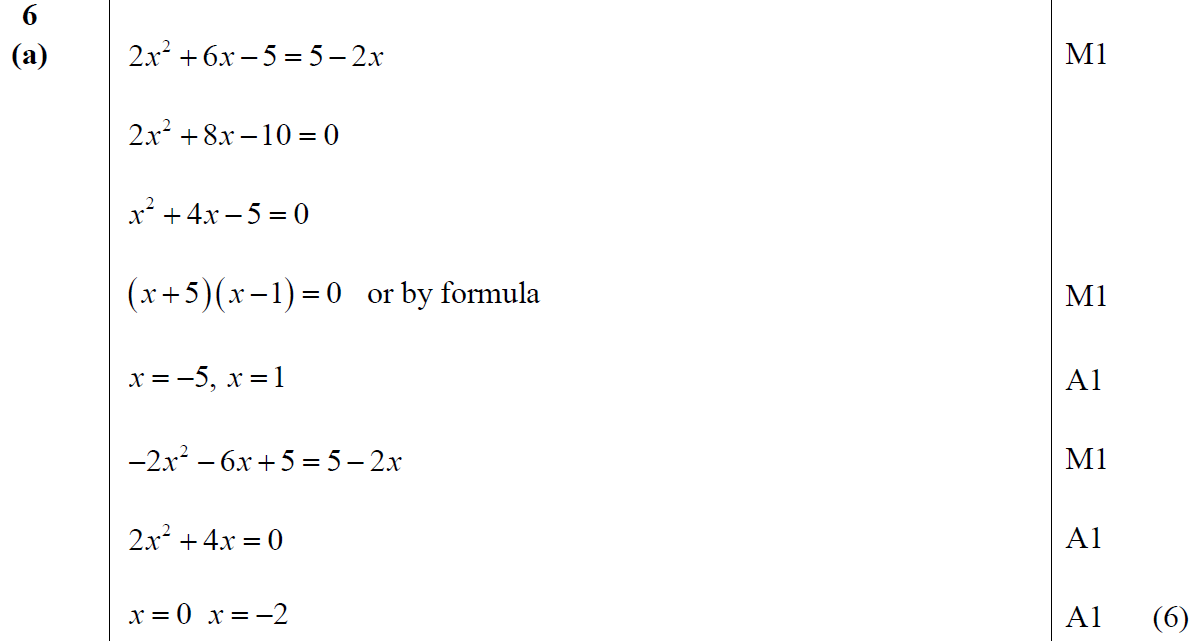 A
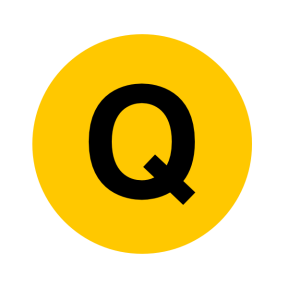 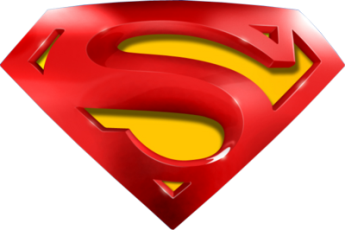 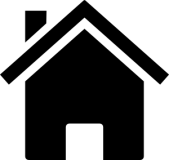 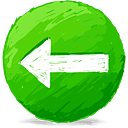 June 2013
B
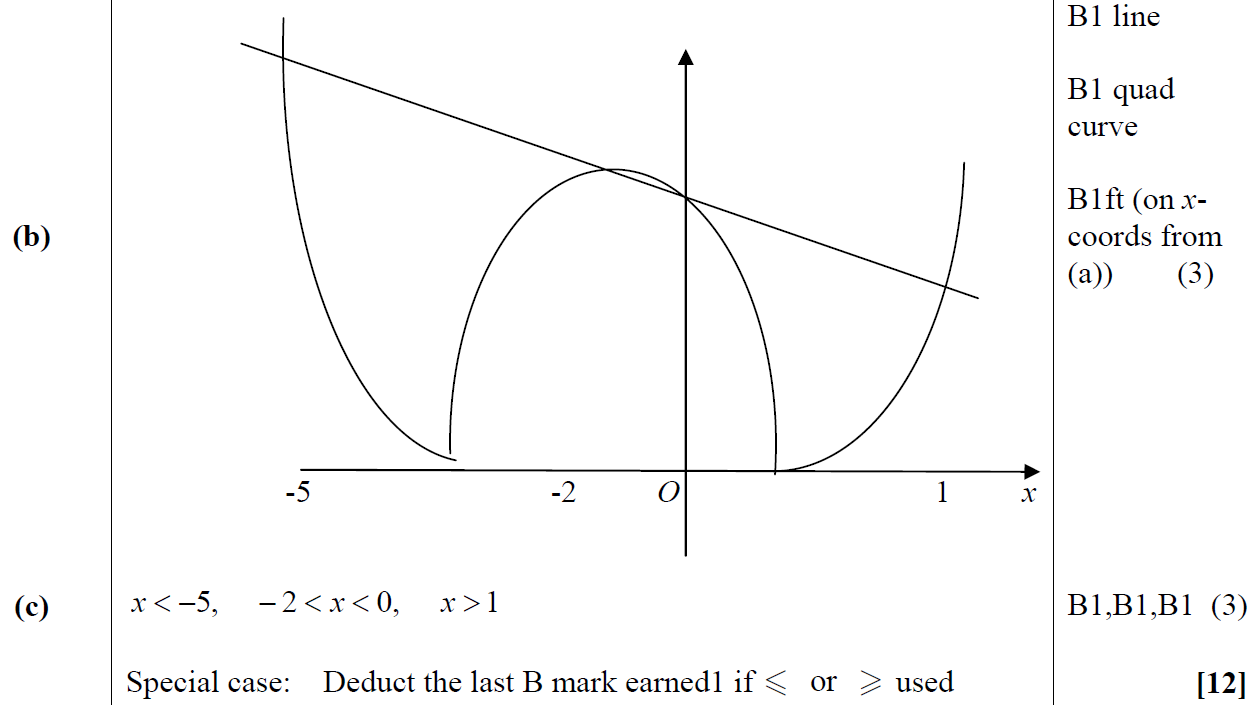 C
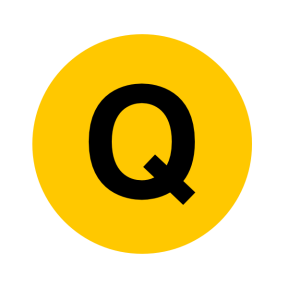 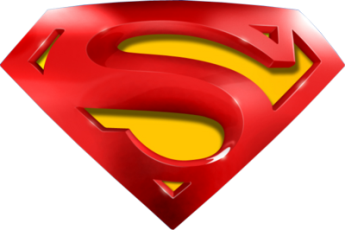 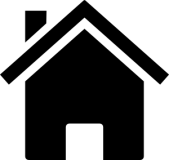 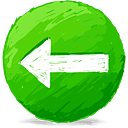 June 2013
A notes
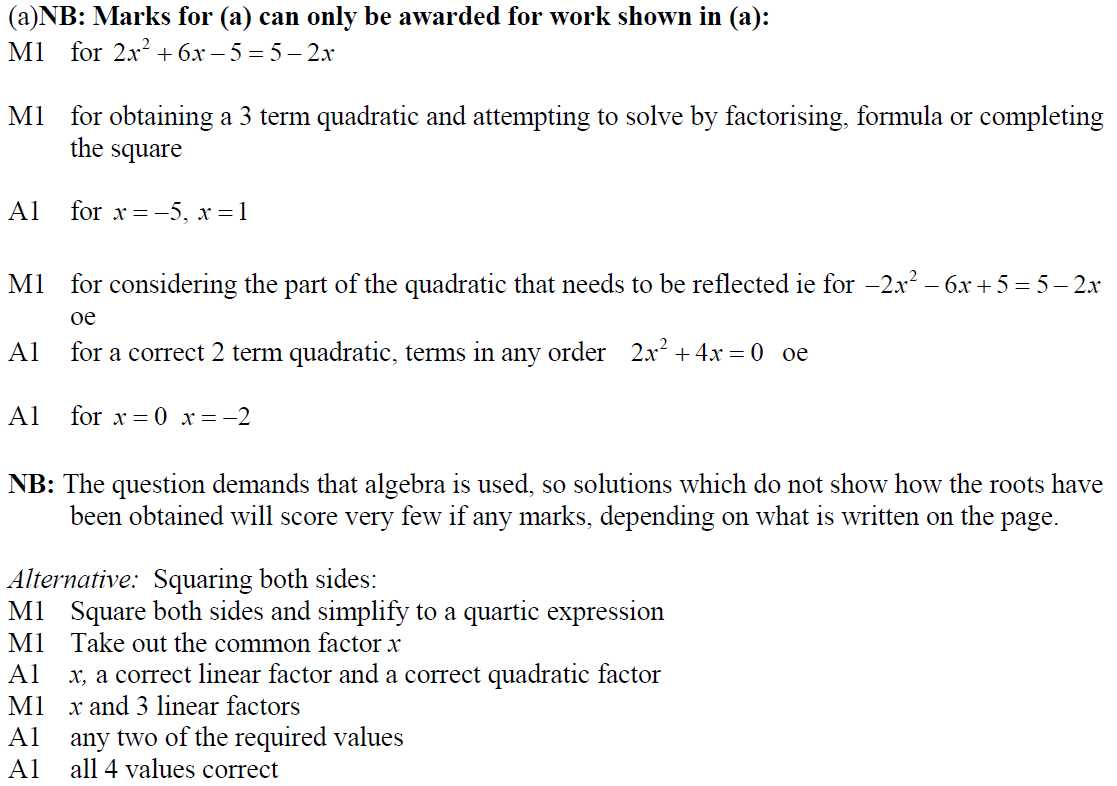 A Alternative notes
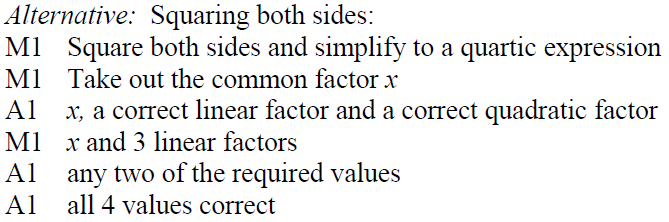 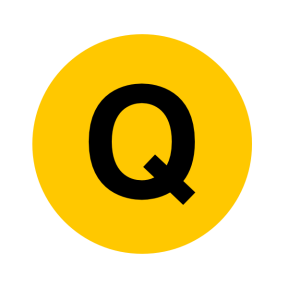 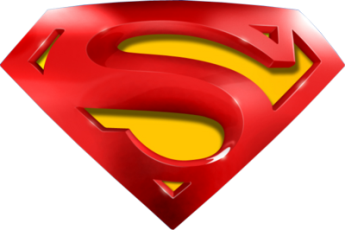 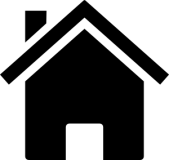 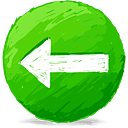 June 2013
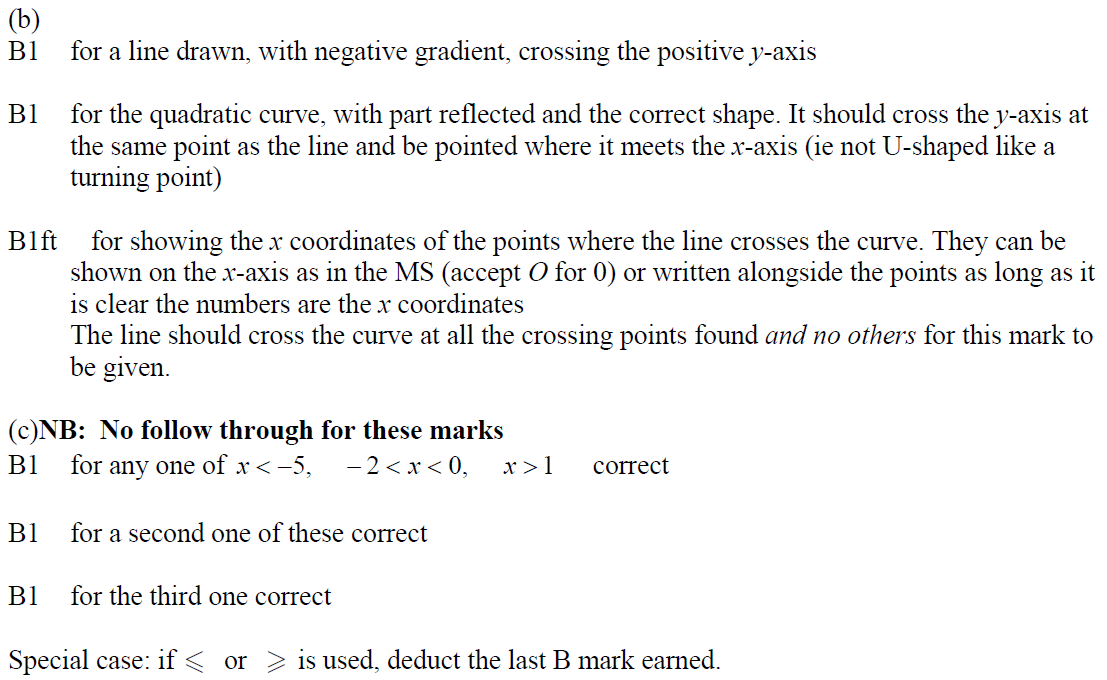 B notes
C notes
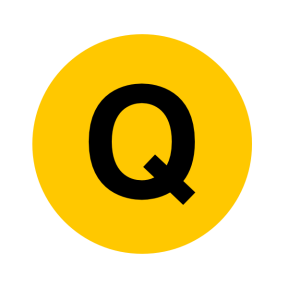 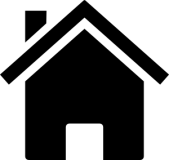 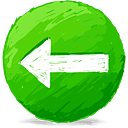 June 2013 (R)
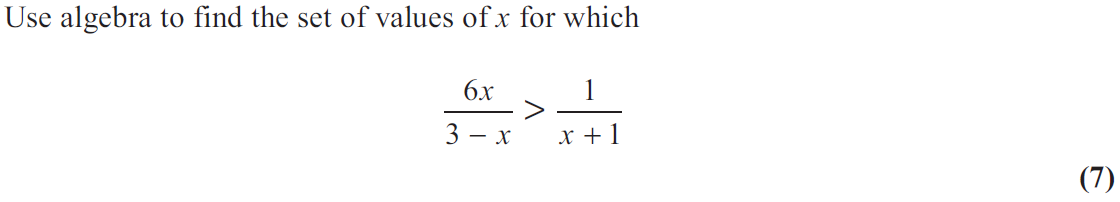 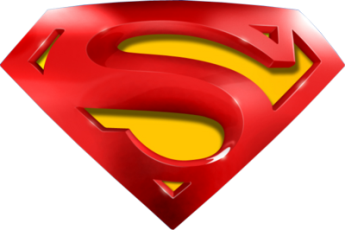 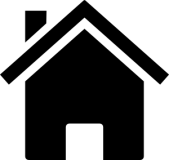 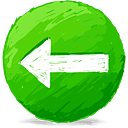 June 2013 (R)
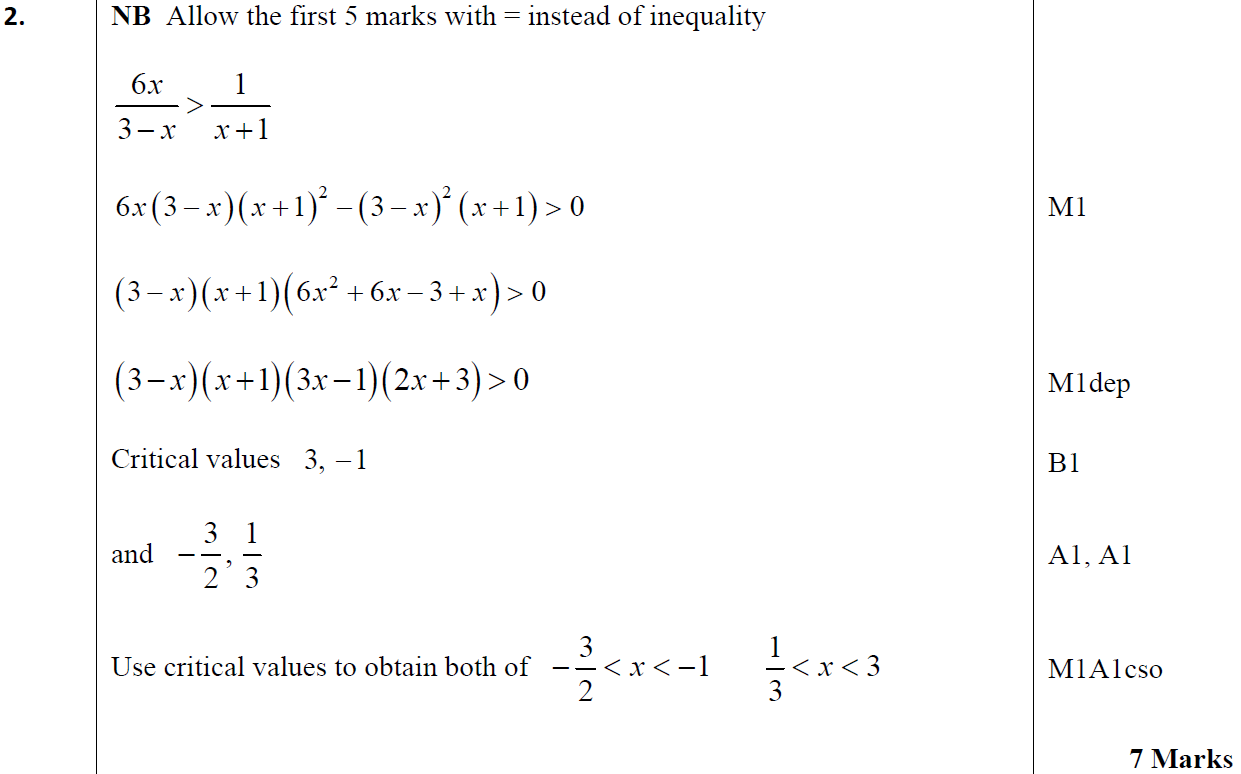 A
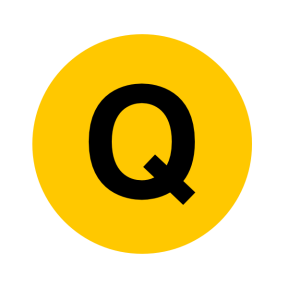 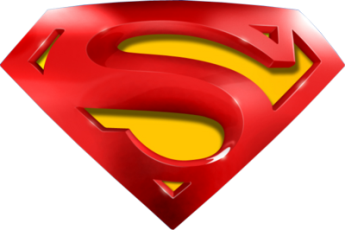 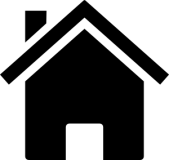 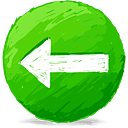 June 2013 (R)
A notes
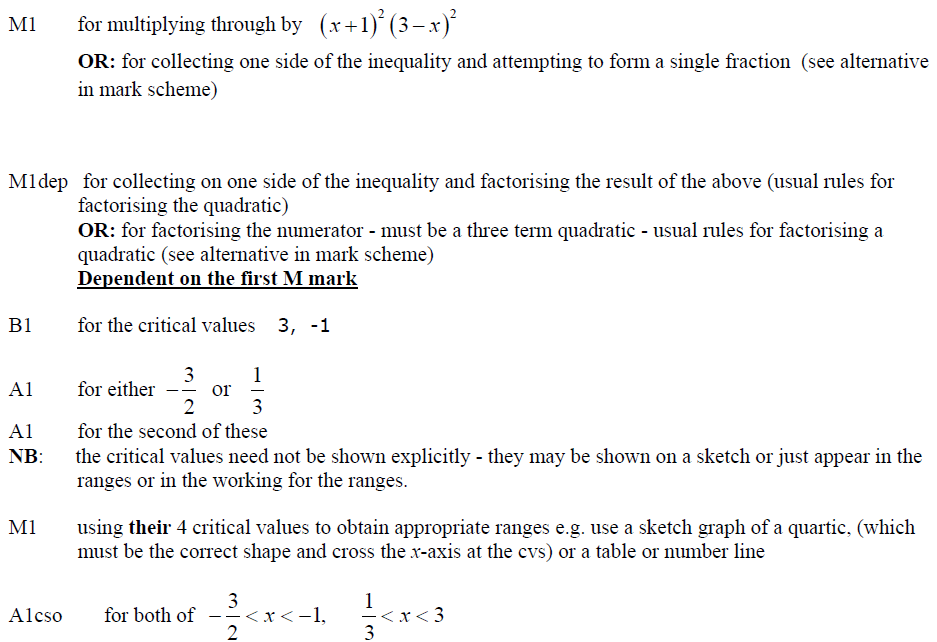 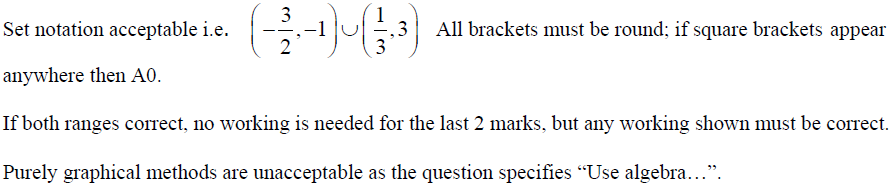 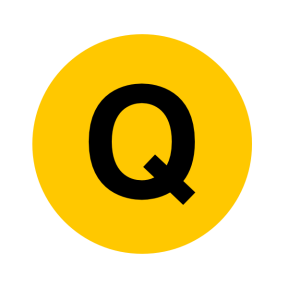 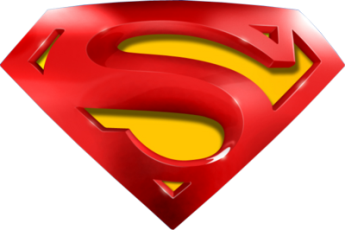 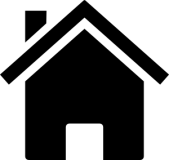 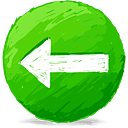 June 2013 (R)
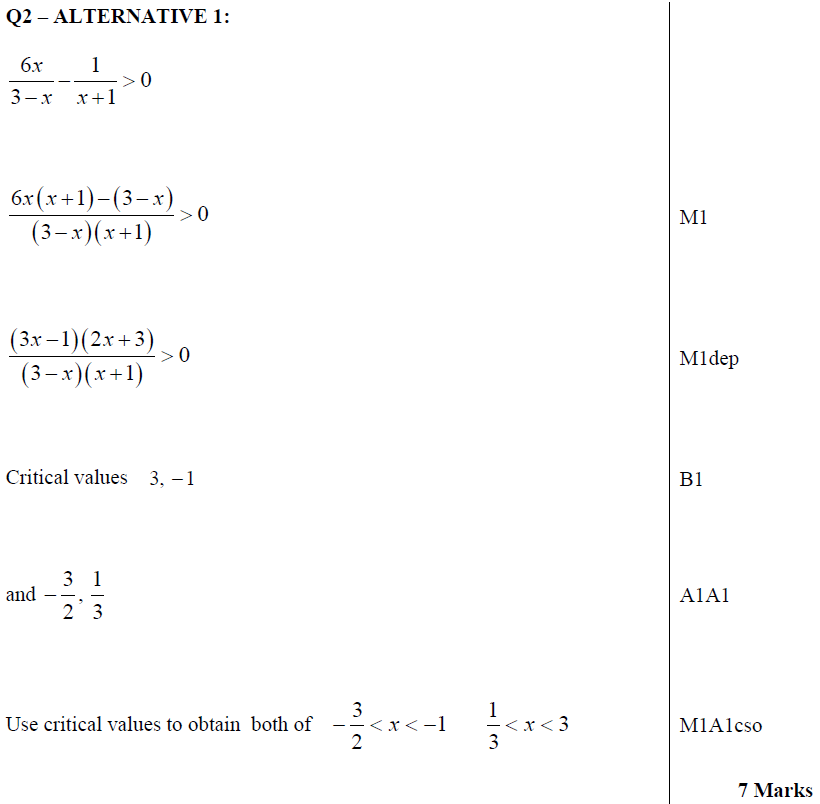 A Alternative
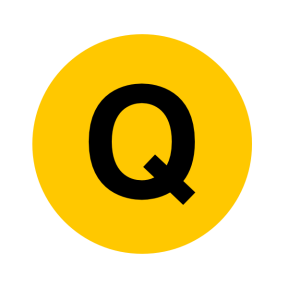 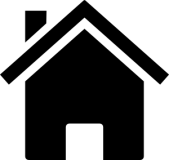 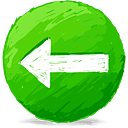 June 2013 (Withdrawn)
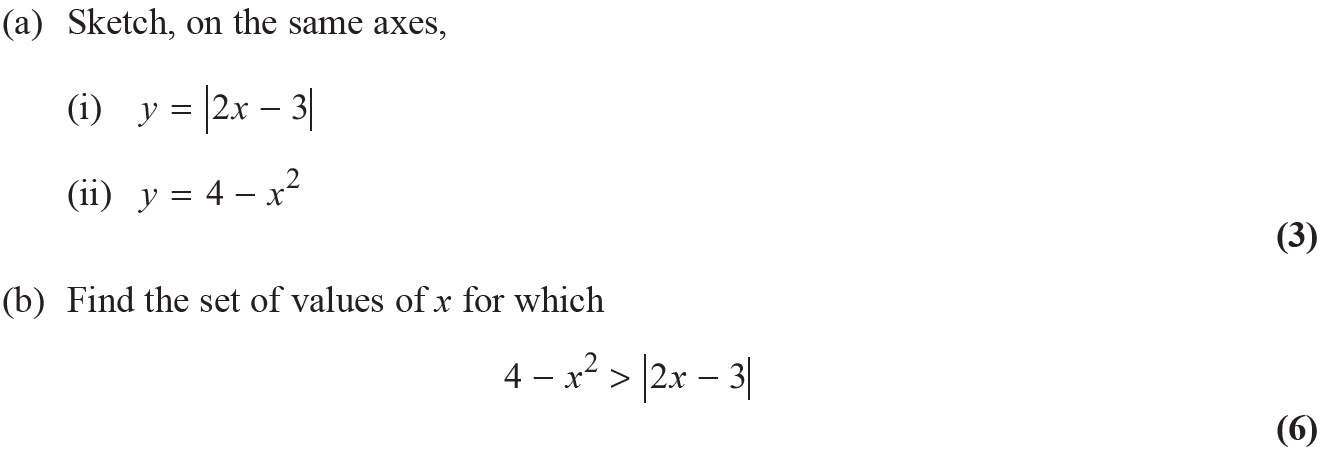 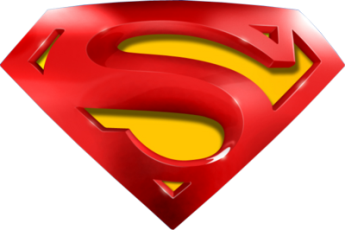 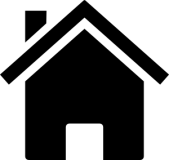 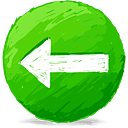 June 2013 (Withdrawn)
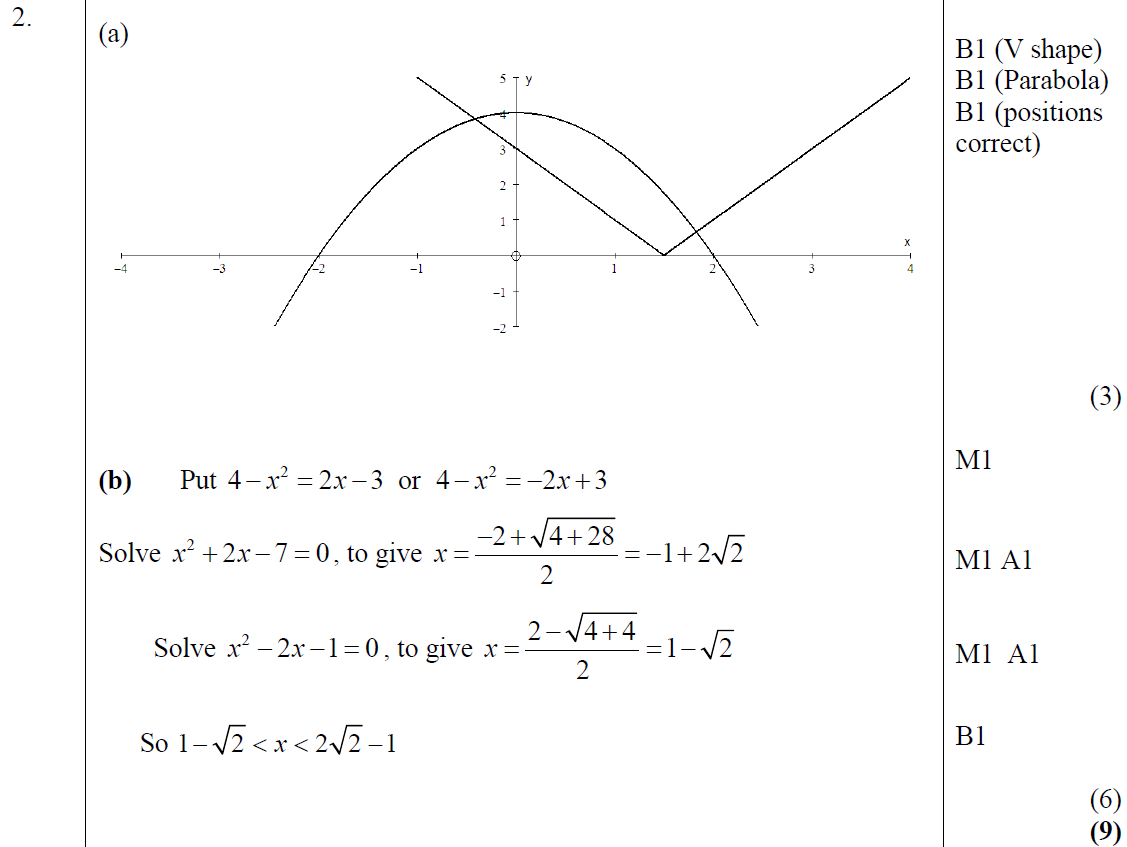 A
B
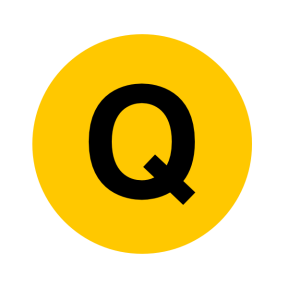 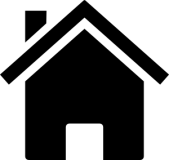 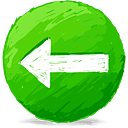 June 2014
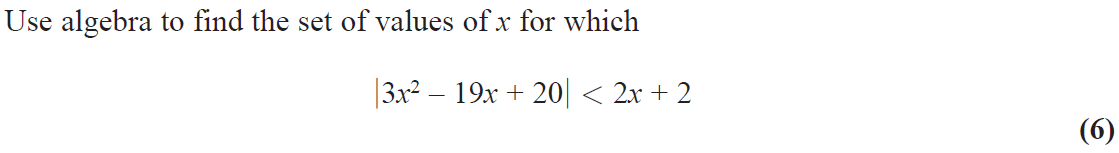 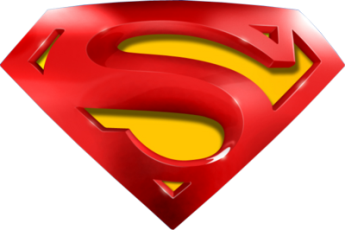 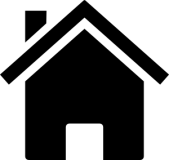 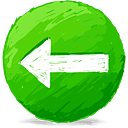 June 2014
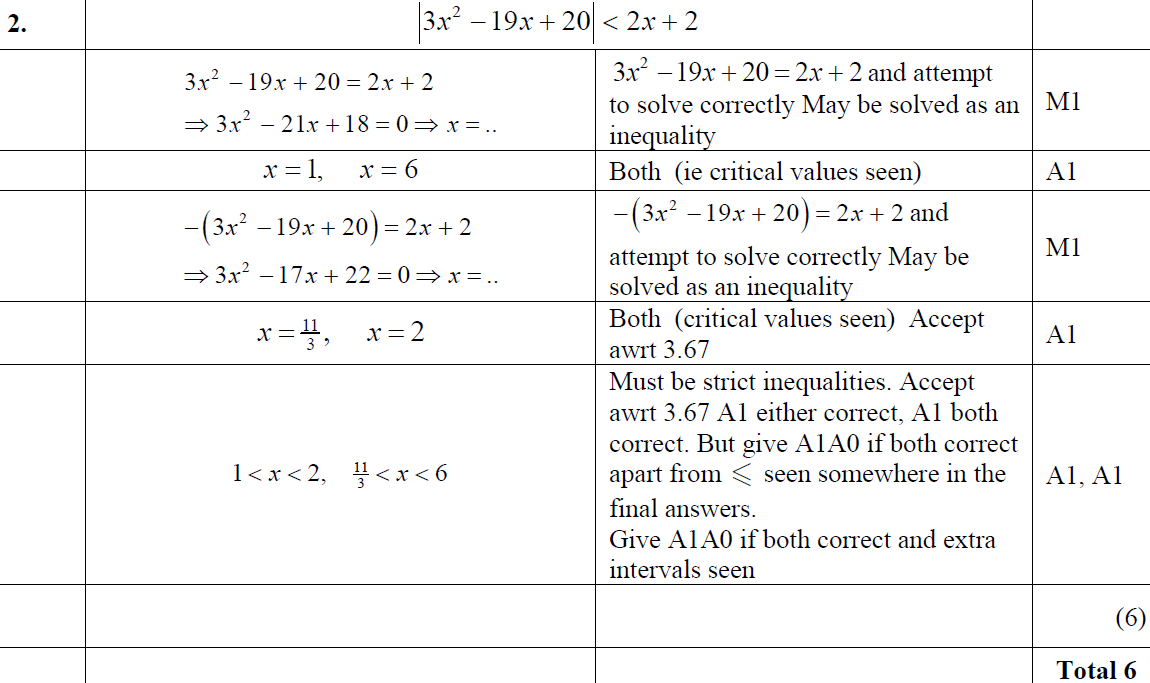 A
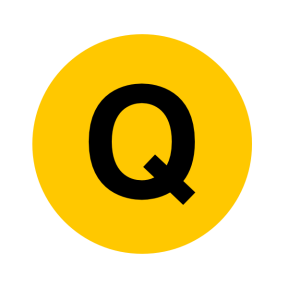 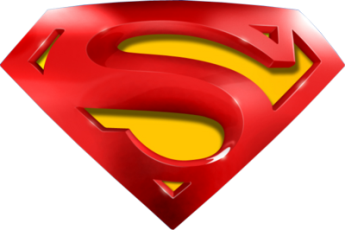 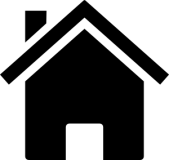 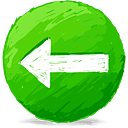 June 2014
A notes
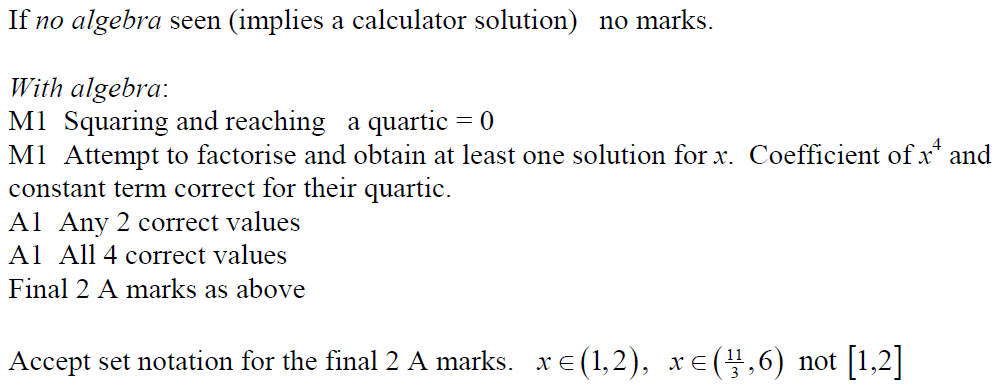 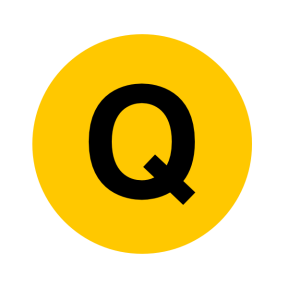 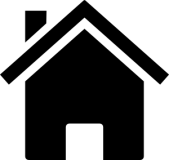 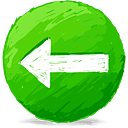 June 2014 (R)
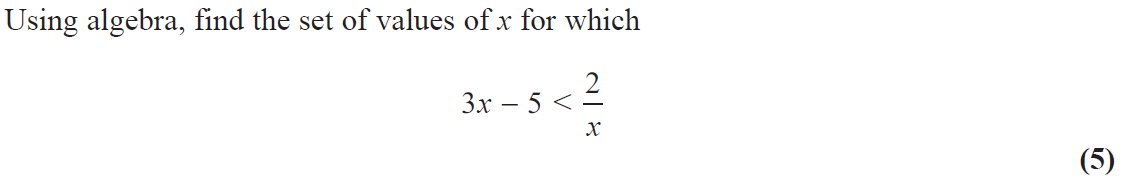 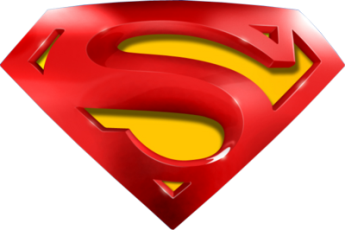 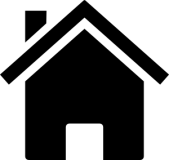 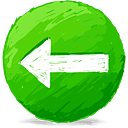 June 2014 (R)
A
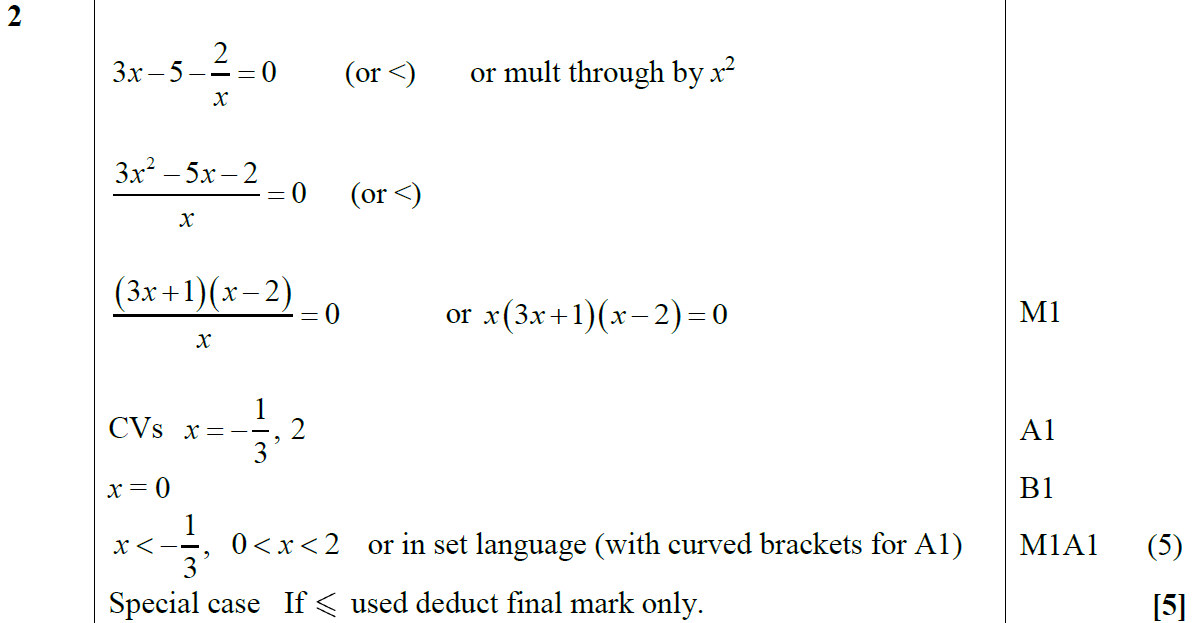 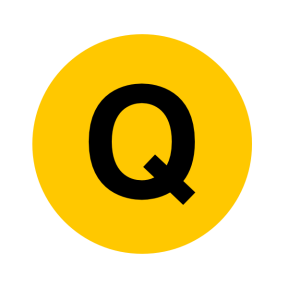 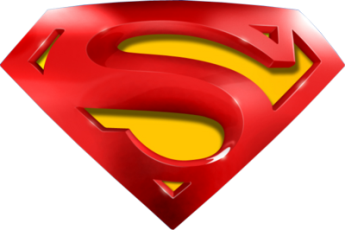 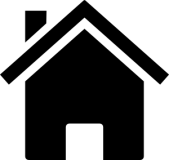 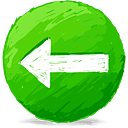 June 2014 (R)
A notes
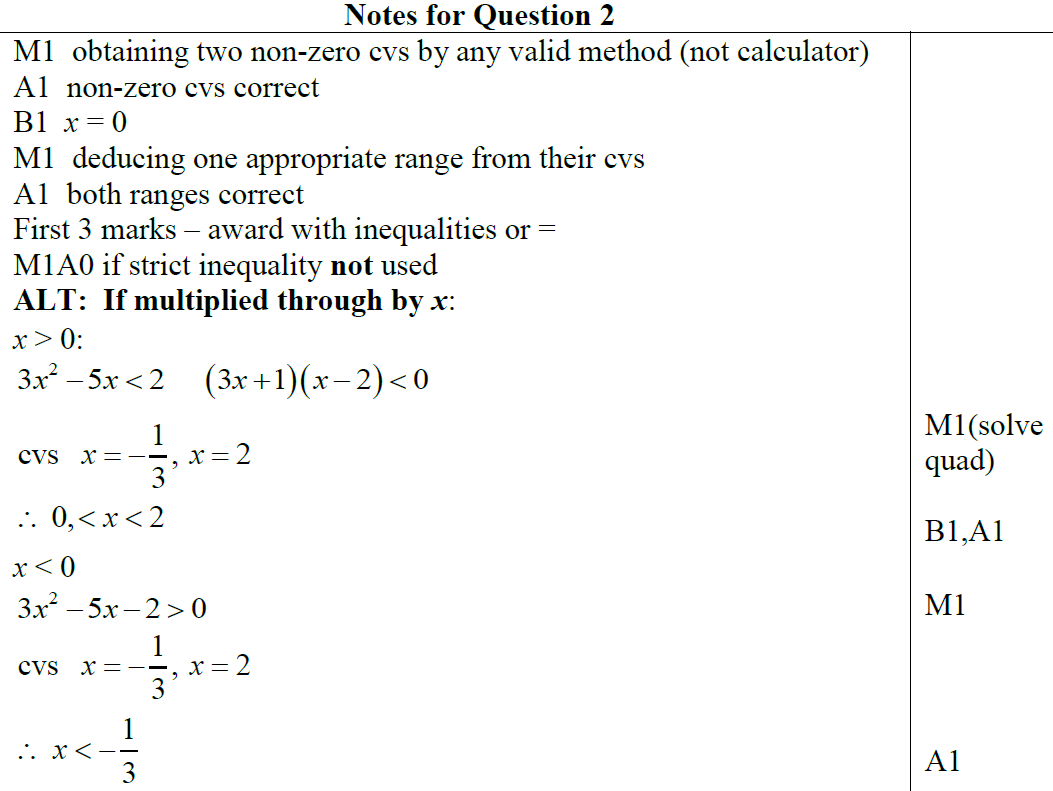 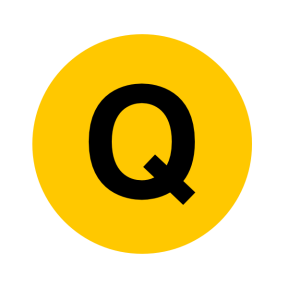 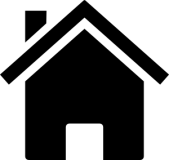 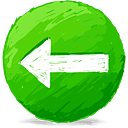 June 2015
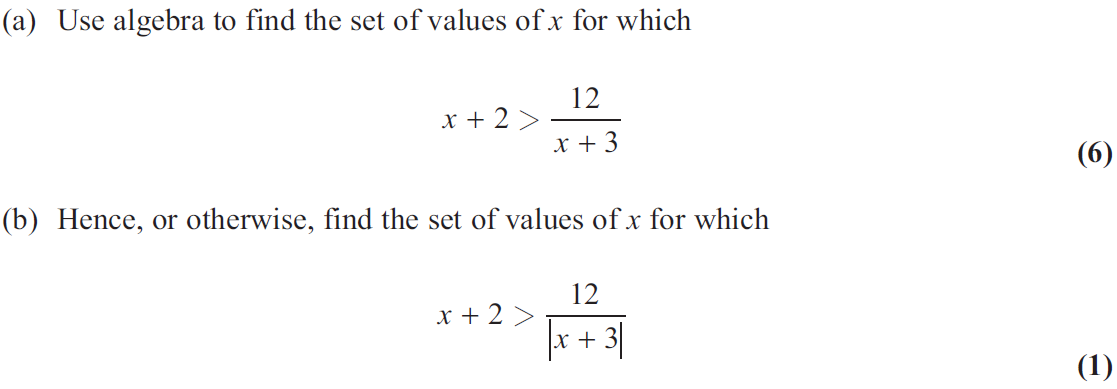 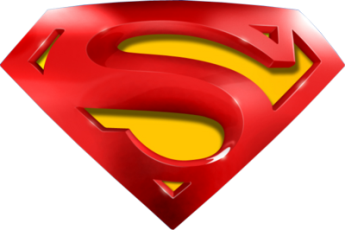 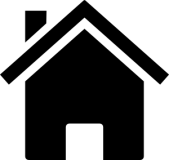 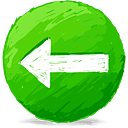 June 2015
A
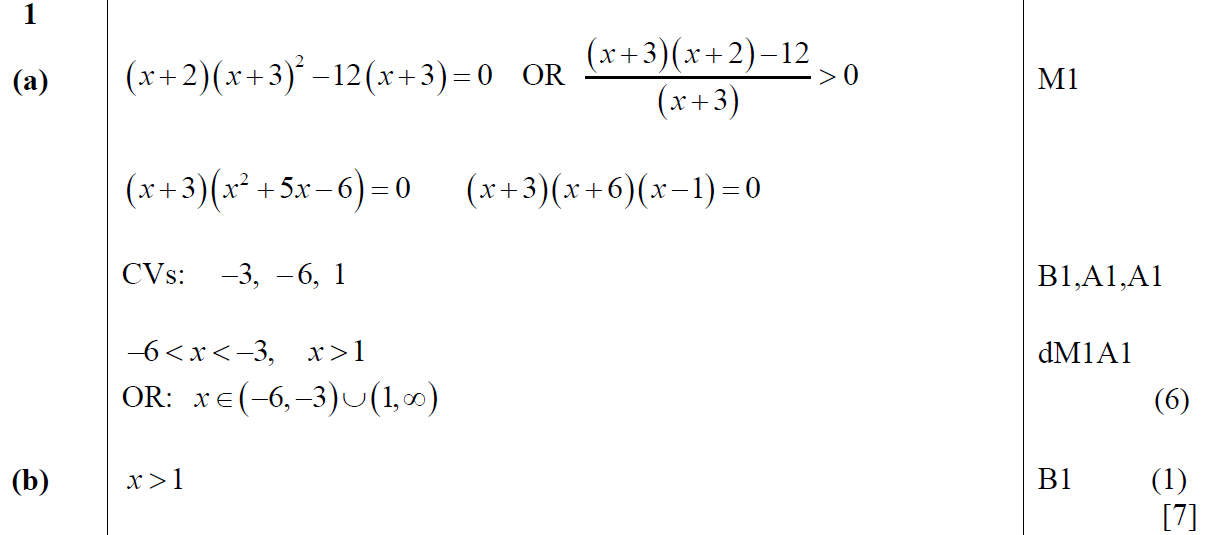 B
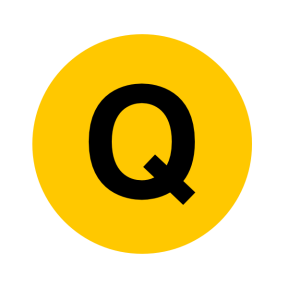 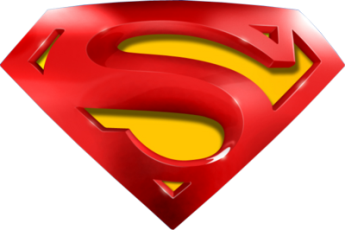 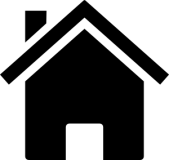 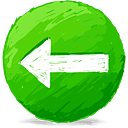 June 2015
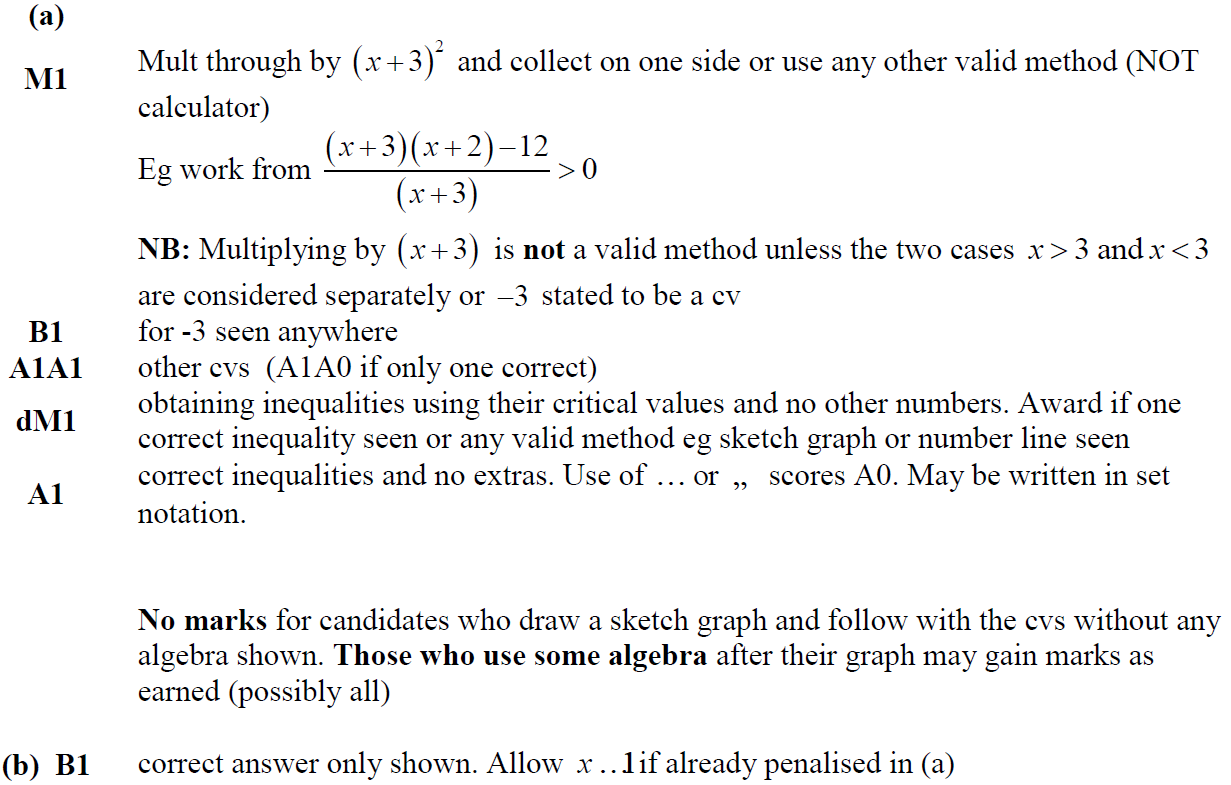 A notes
B notes
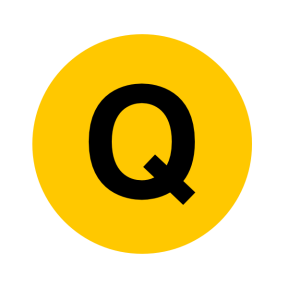 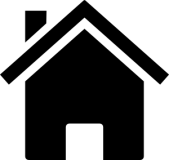 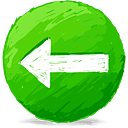 June 2016
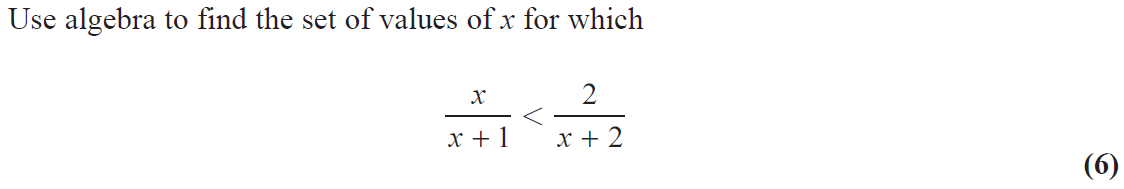 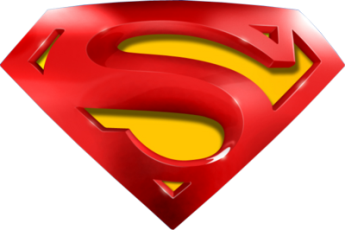 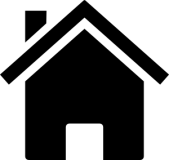 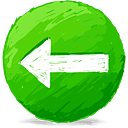 June 2016
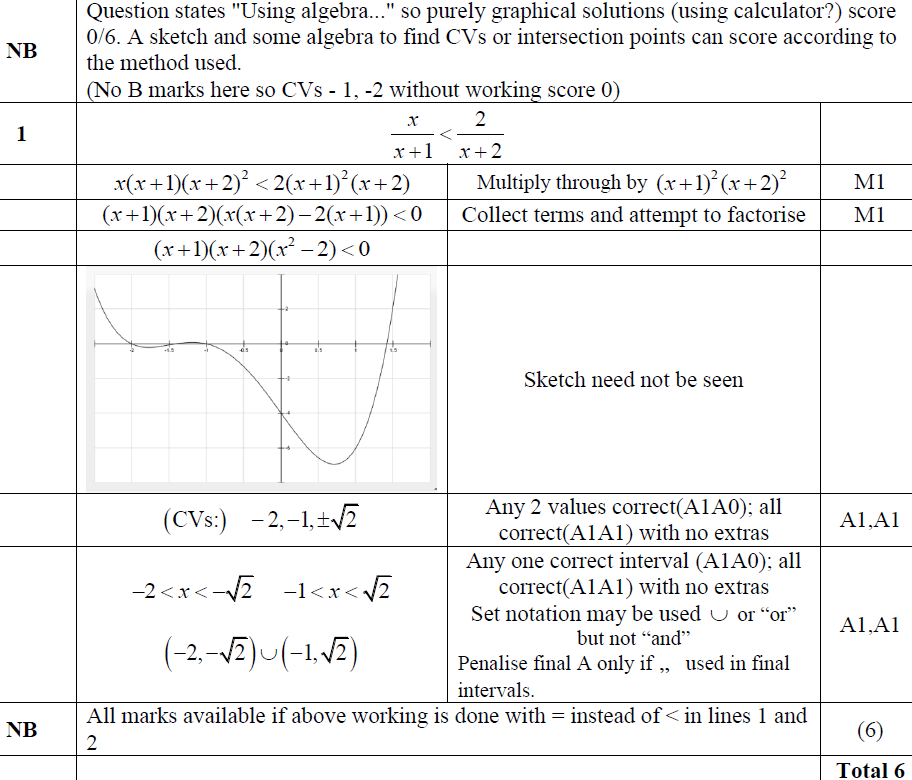 A
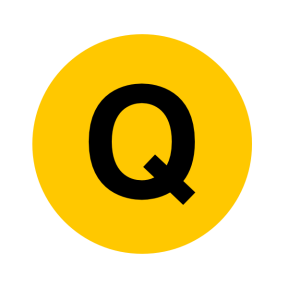 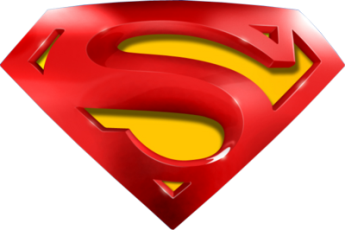 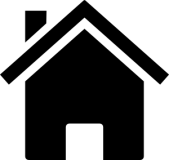 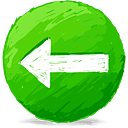 June 2016
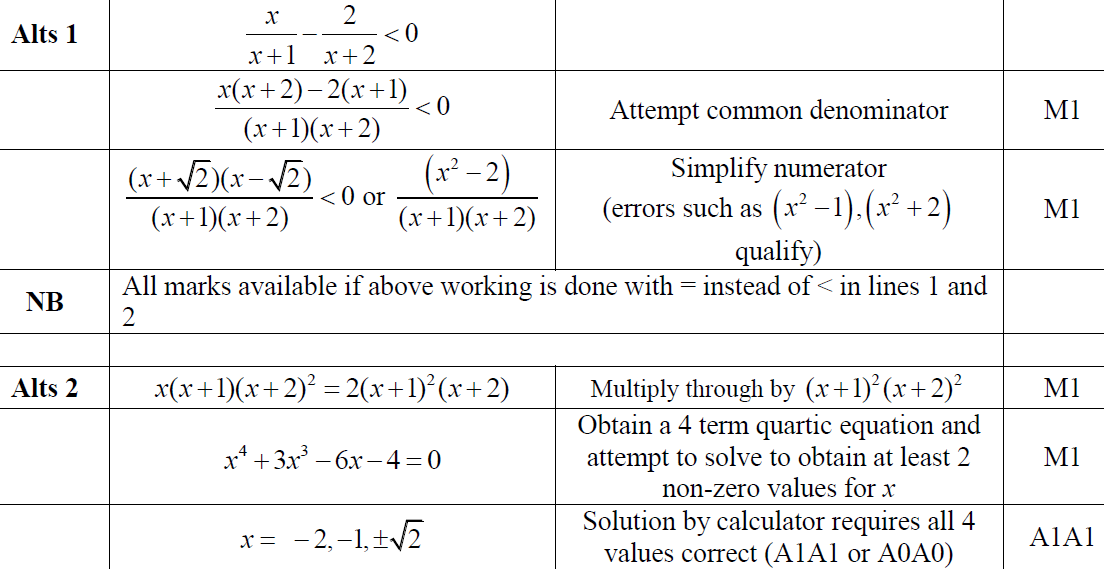 A Alternatives
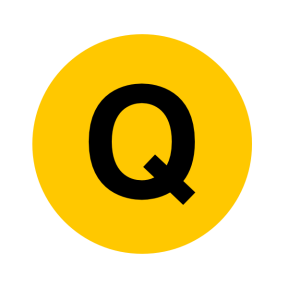 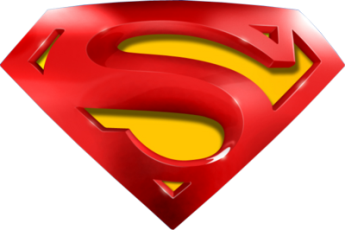 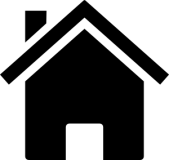 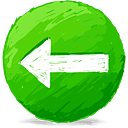 June 2016
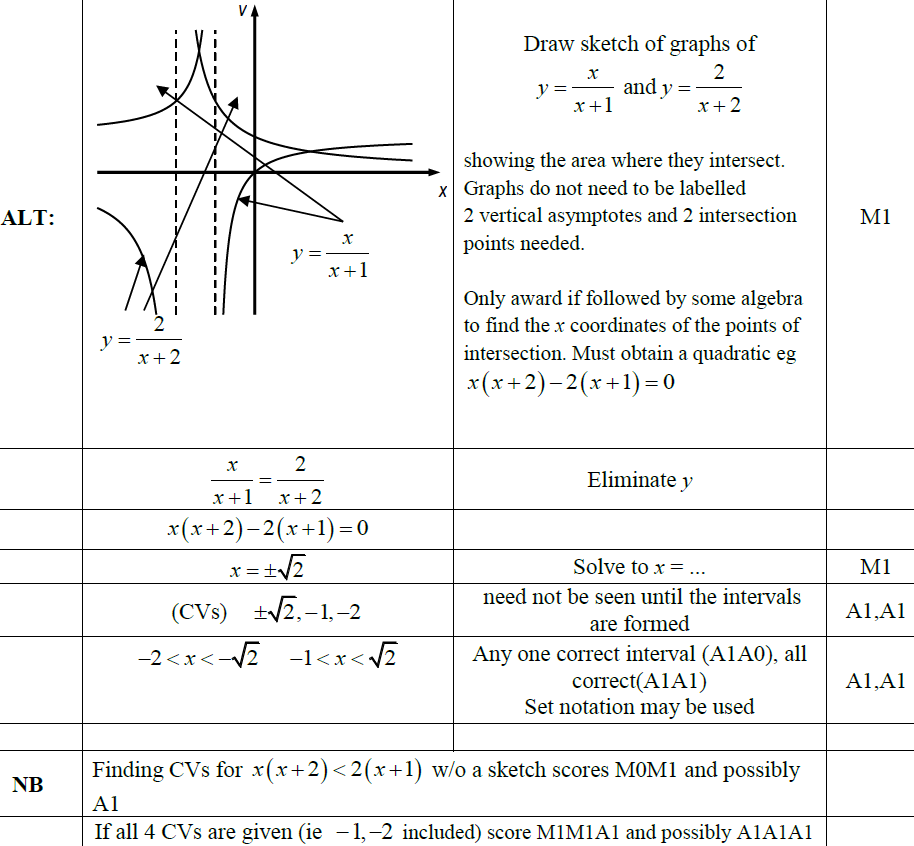 A notes
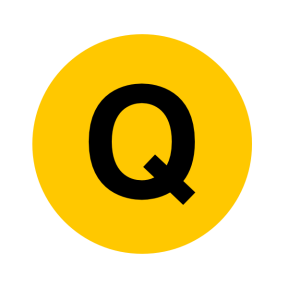 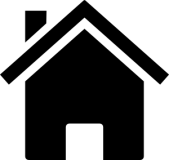 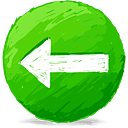 June 2017
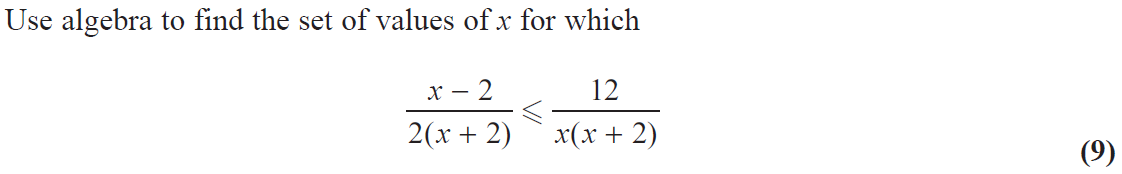 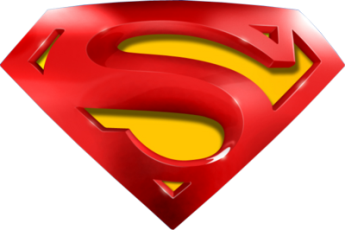 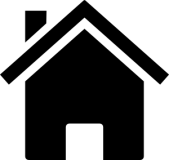 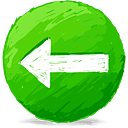 June 2017
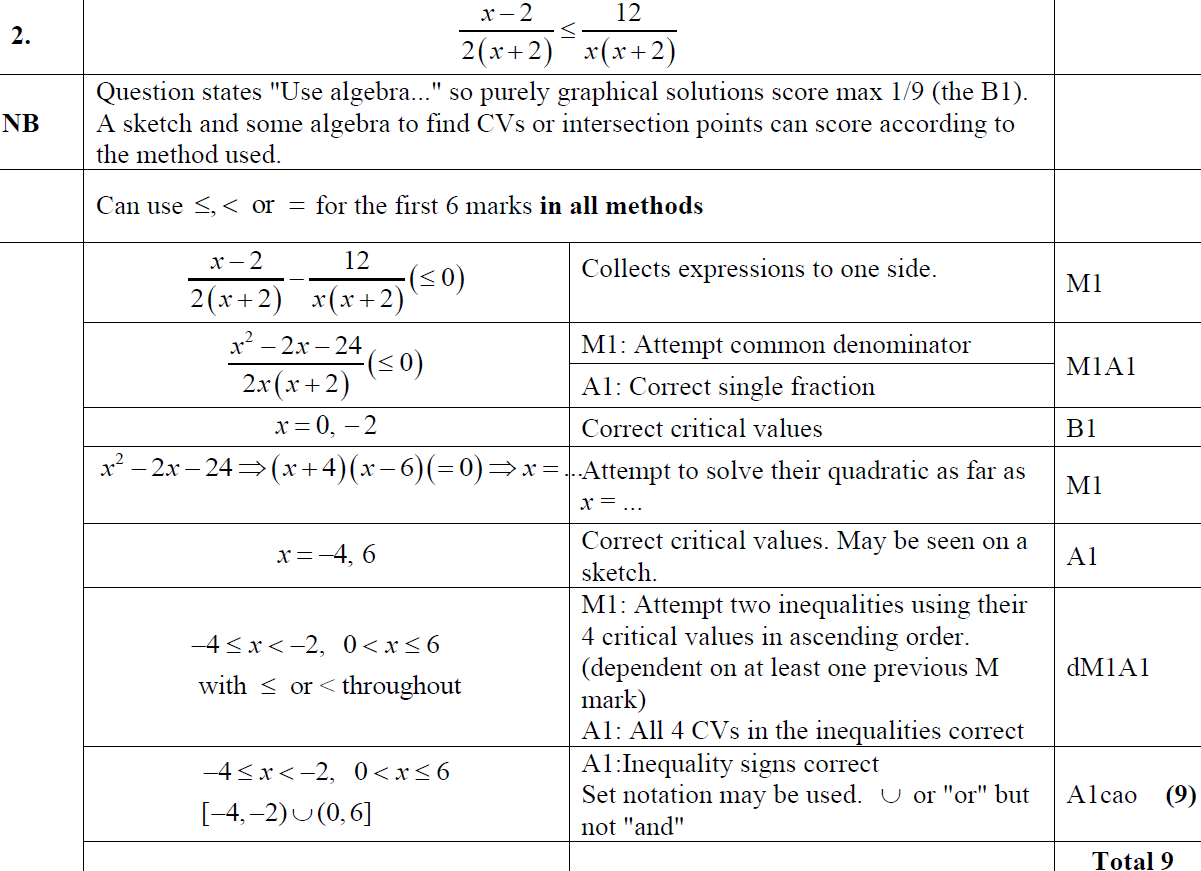 A
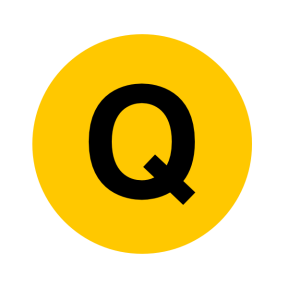 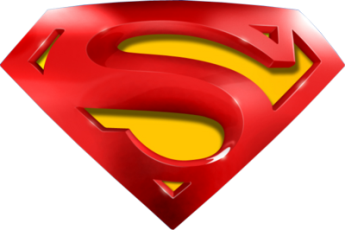 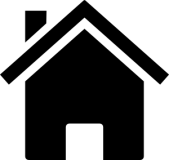 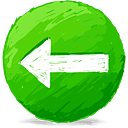 June 2017
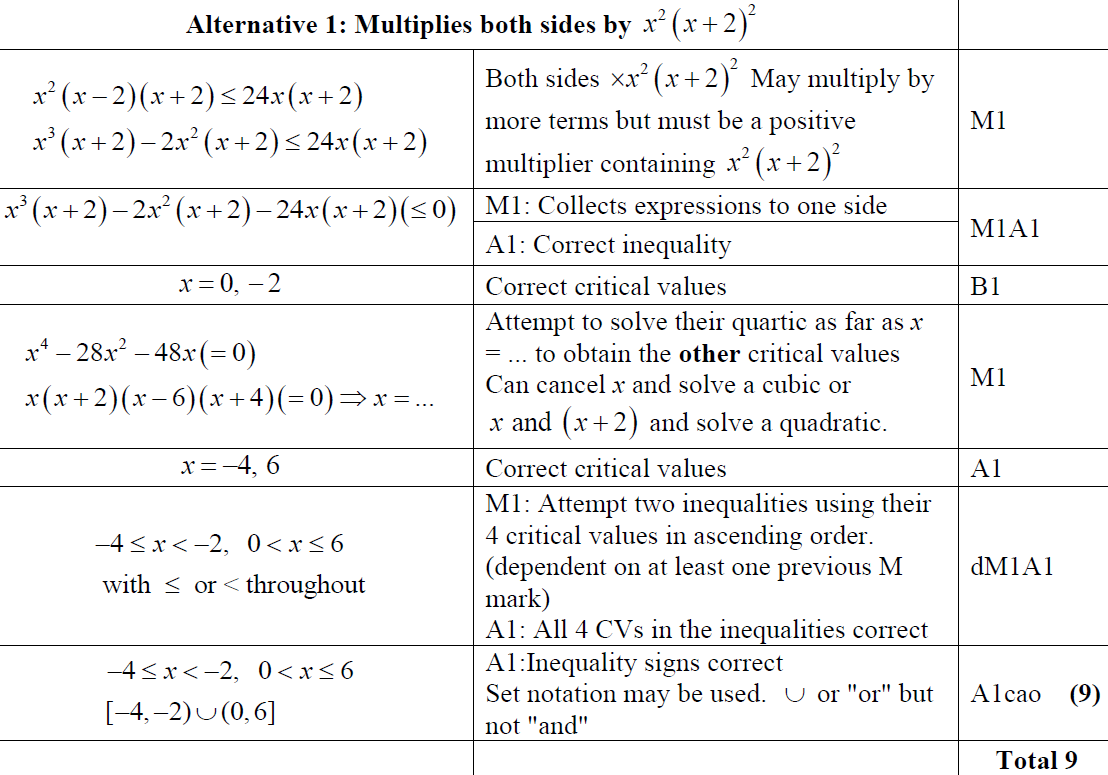 A Alternative 1
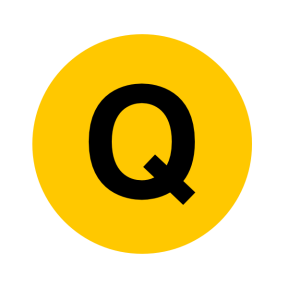 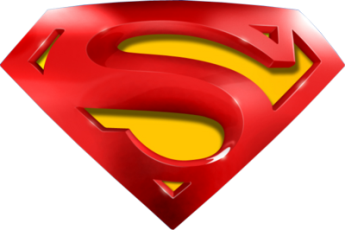 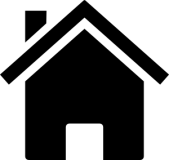 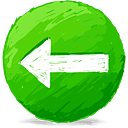 June 2017
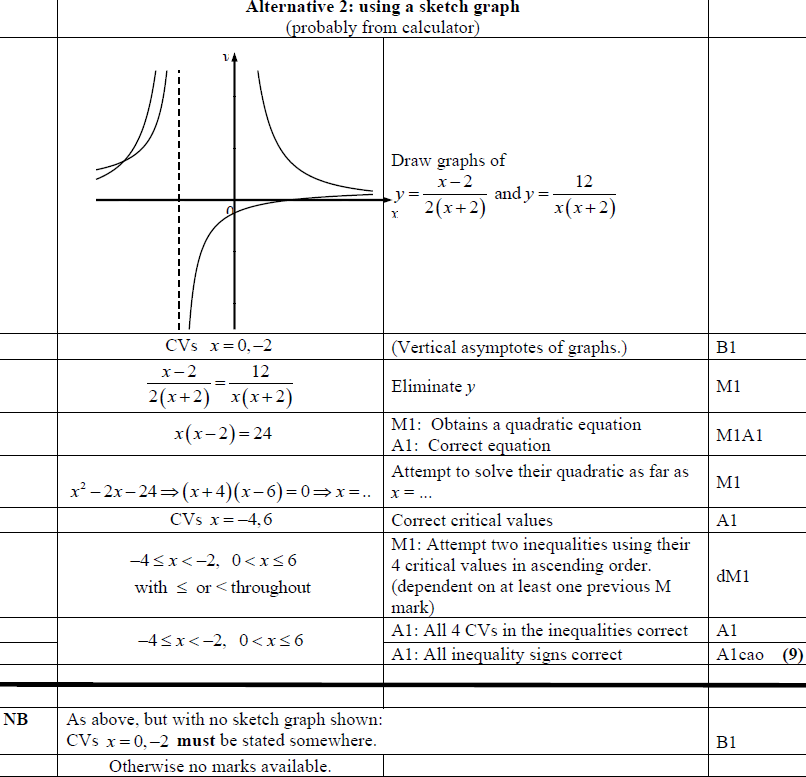 A Alternative 2
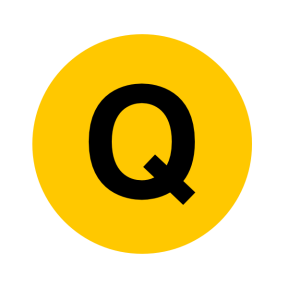 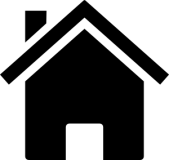 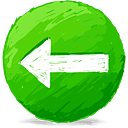 June 2018
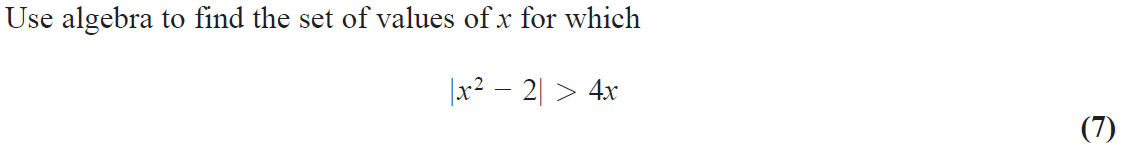 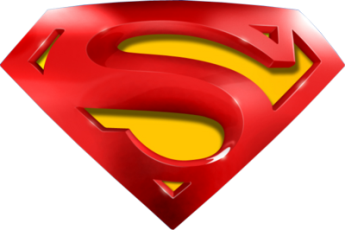 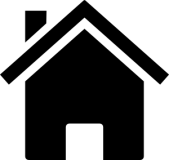 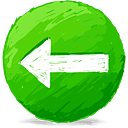 June 2018
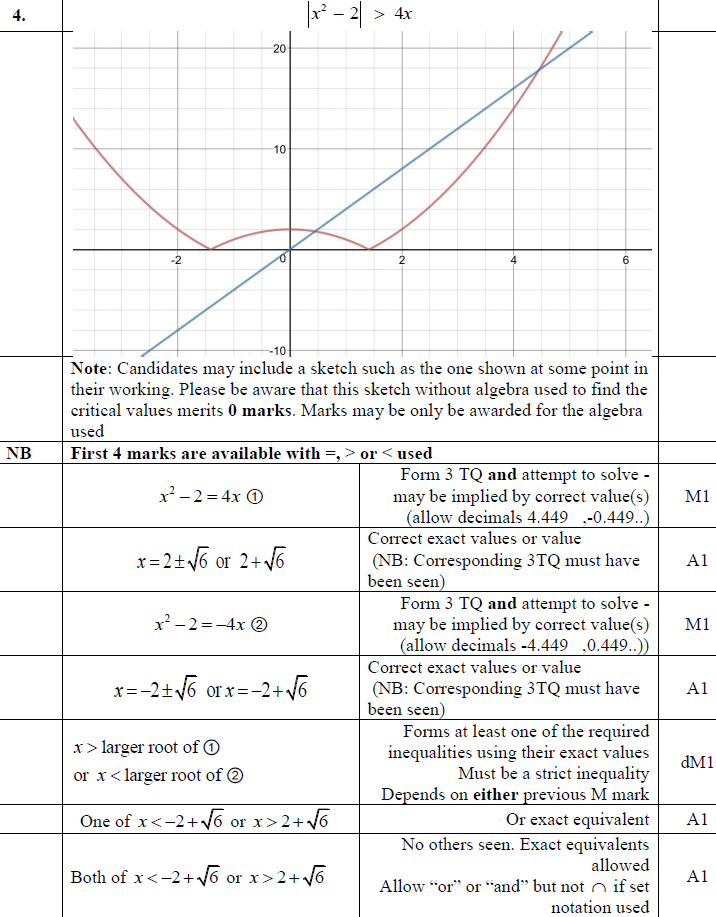 A
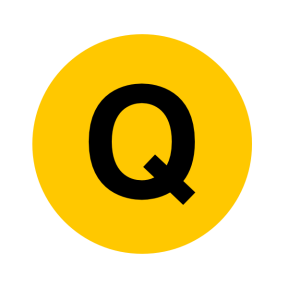 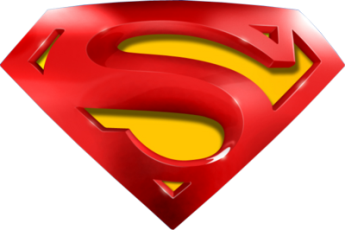 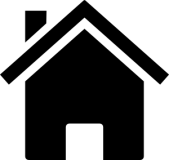 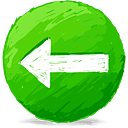 June 2018
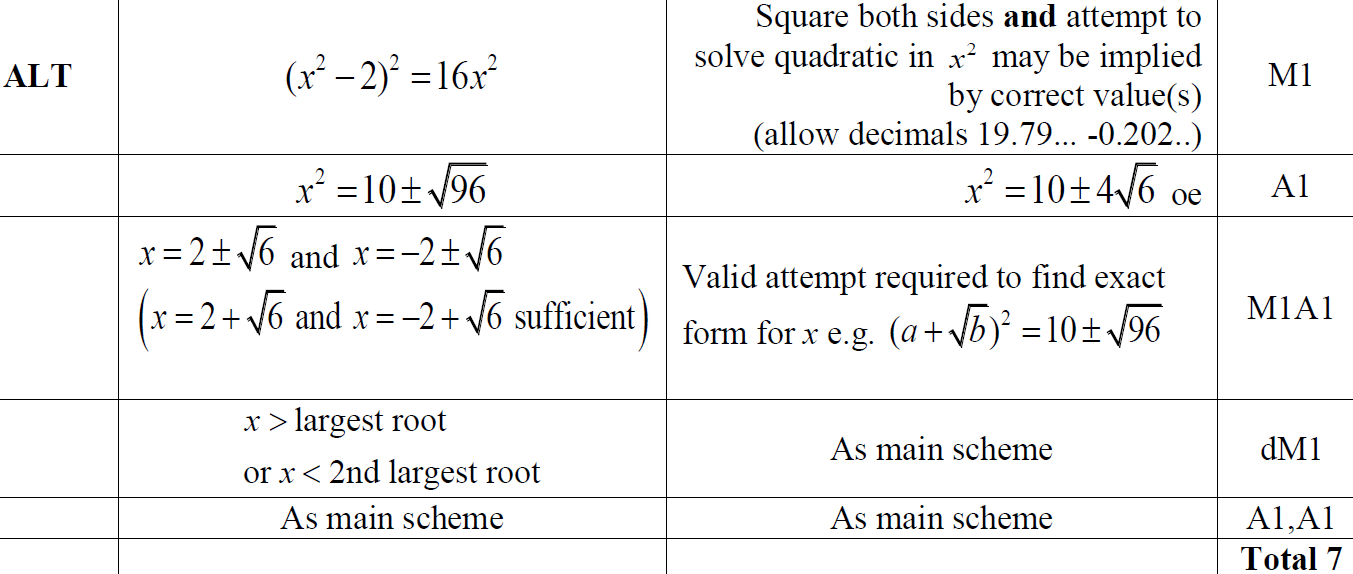 A Alternative
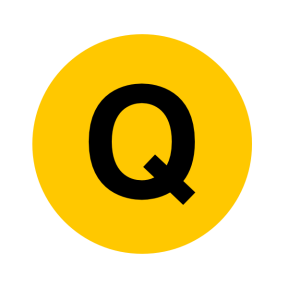 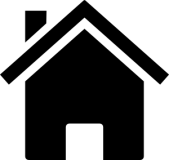 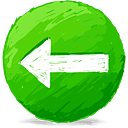 June 2019
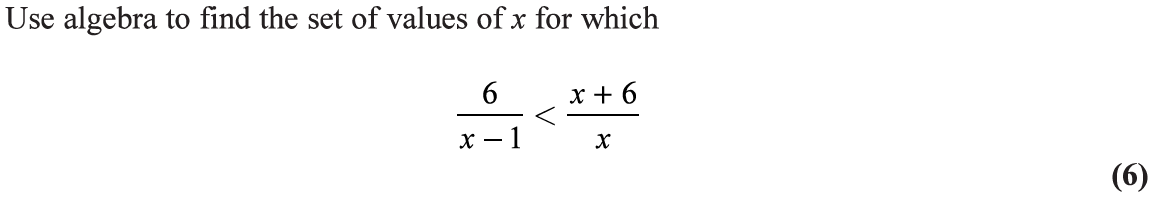 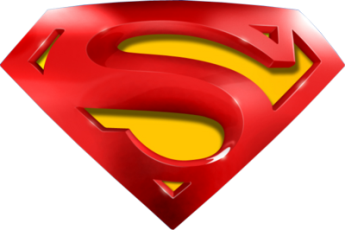 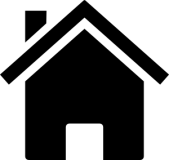 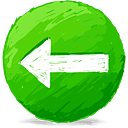 June 2019
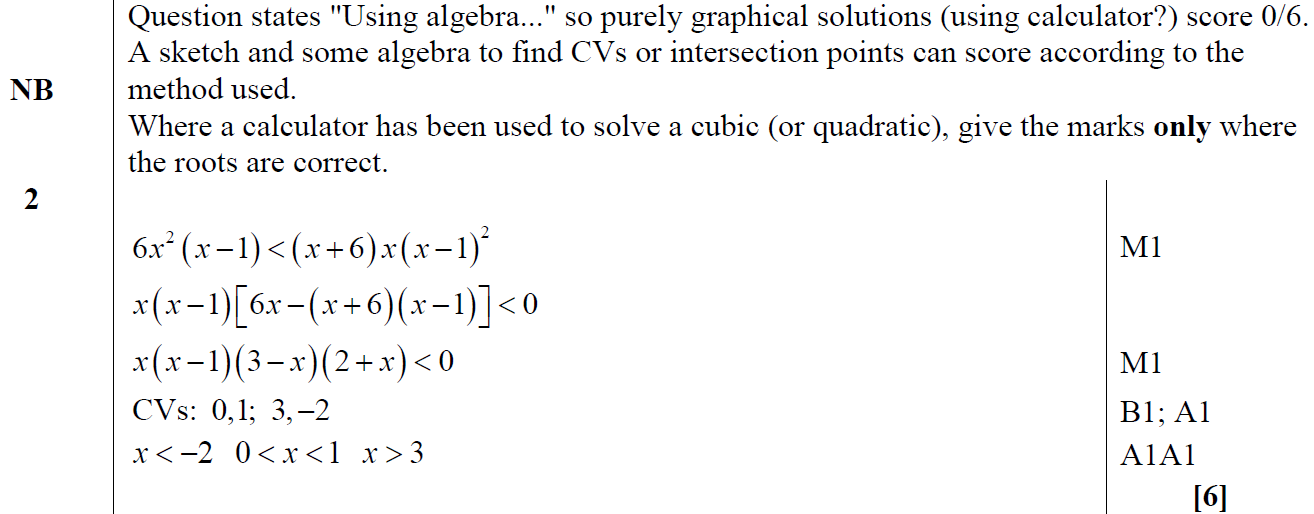 A
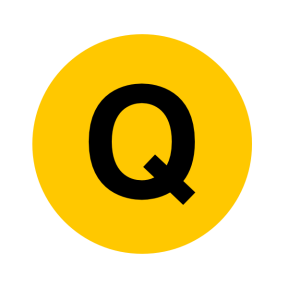 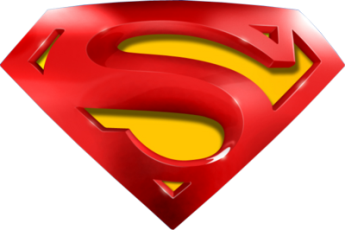 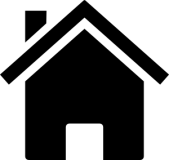 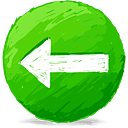 June 2019
A notes
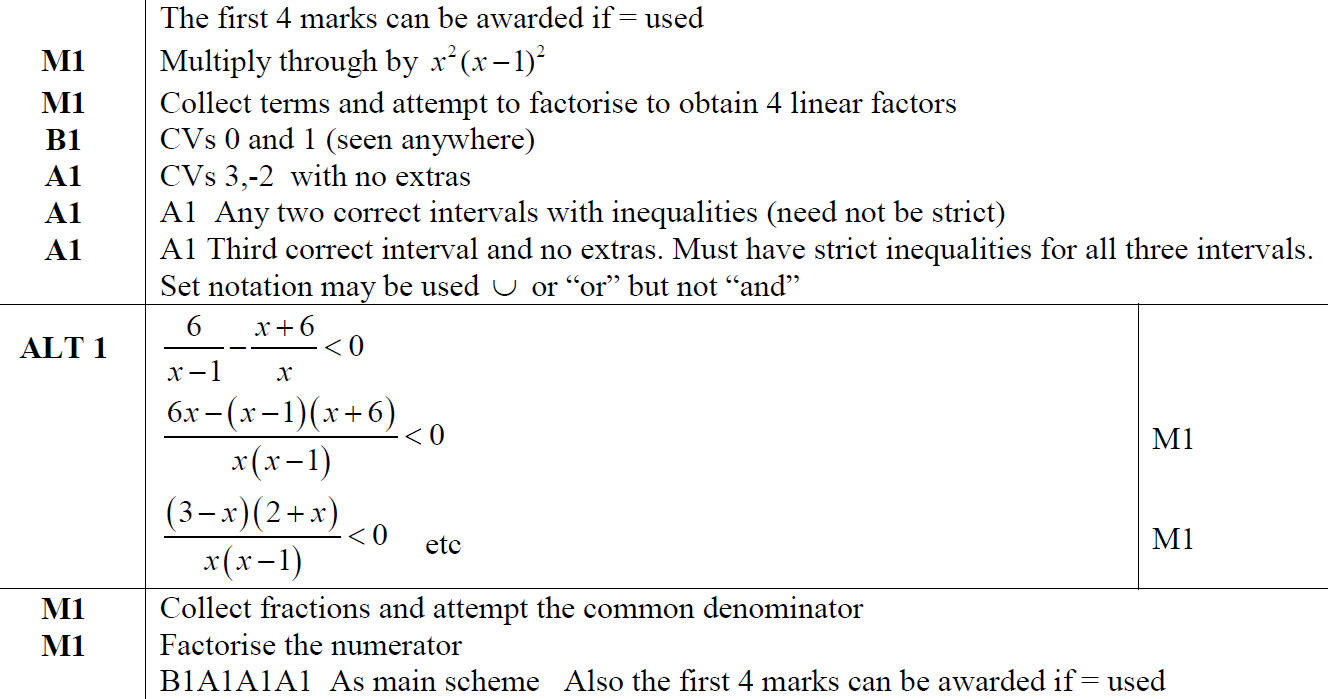 A Alternative 1
A Alternative 1 notes
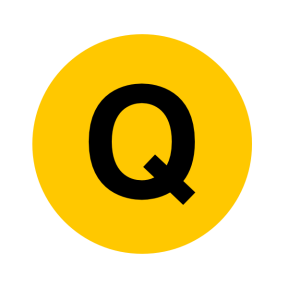 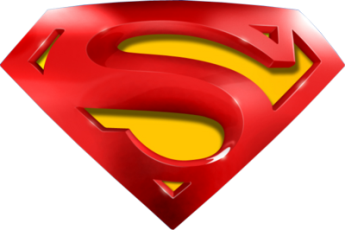 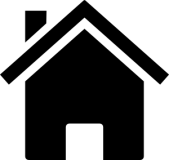 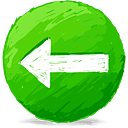 June 2019
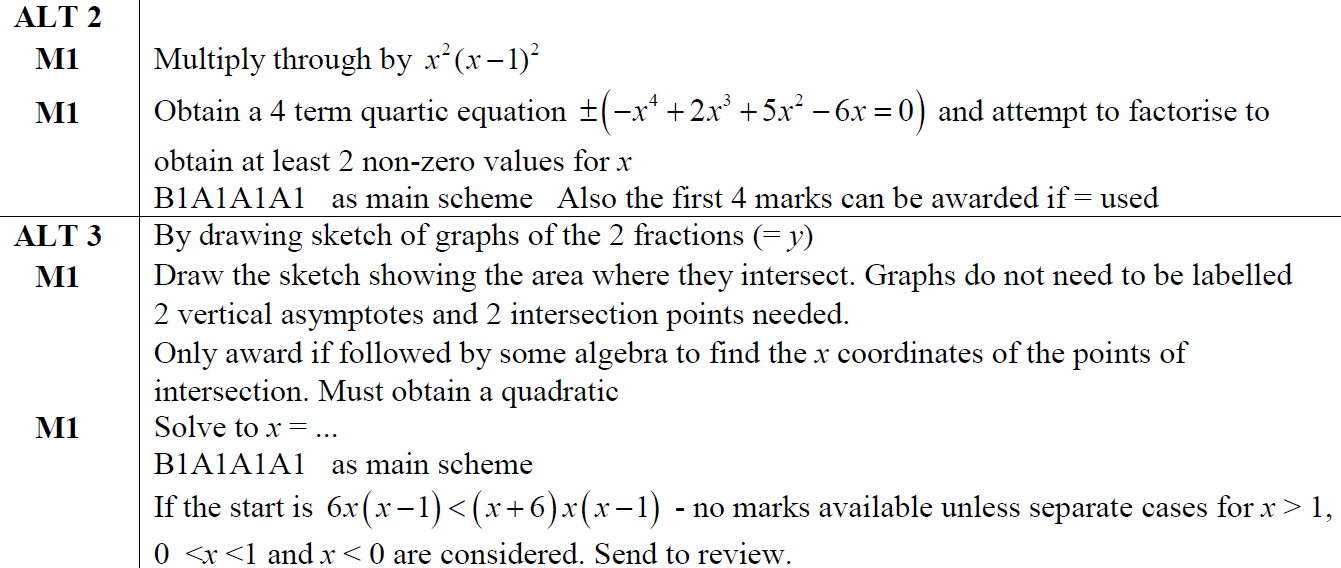 A Alternative 2
A Alternative 3
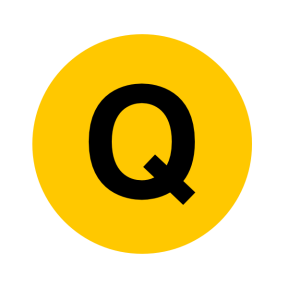 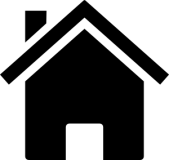 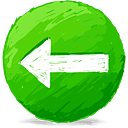 Old Spec Q’s
Inequalities
SAM
2018
2019
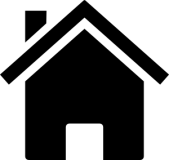 SAM
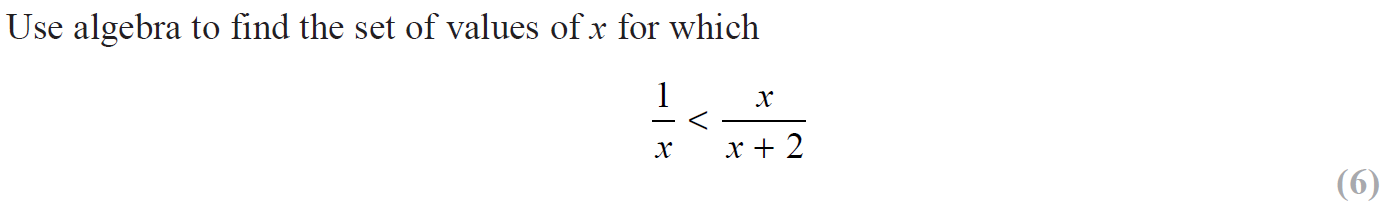 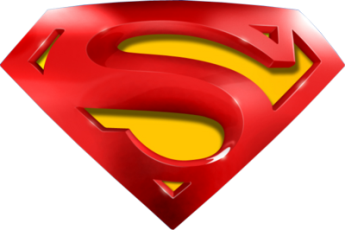 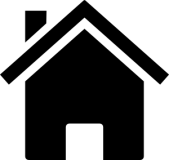 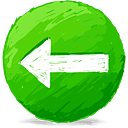 SAM
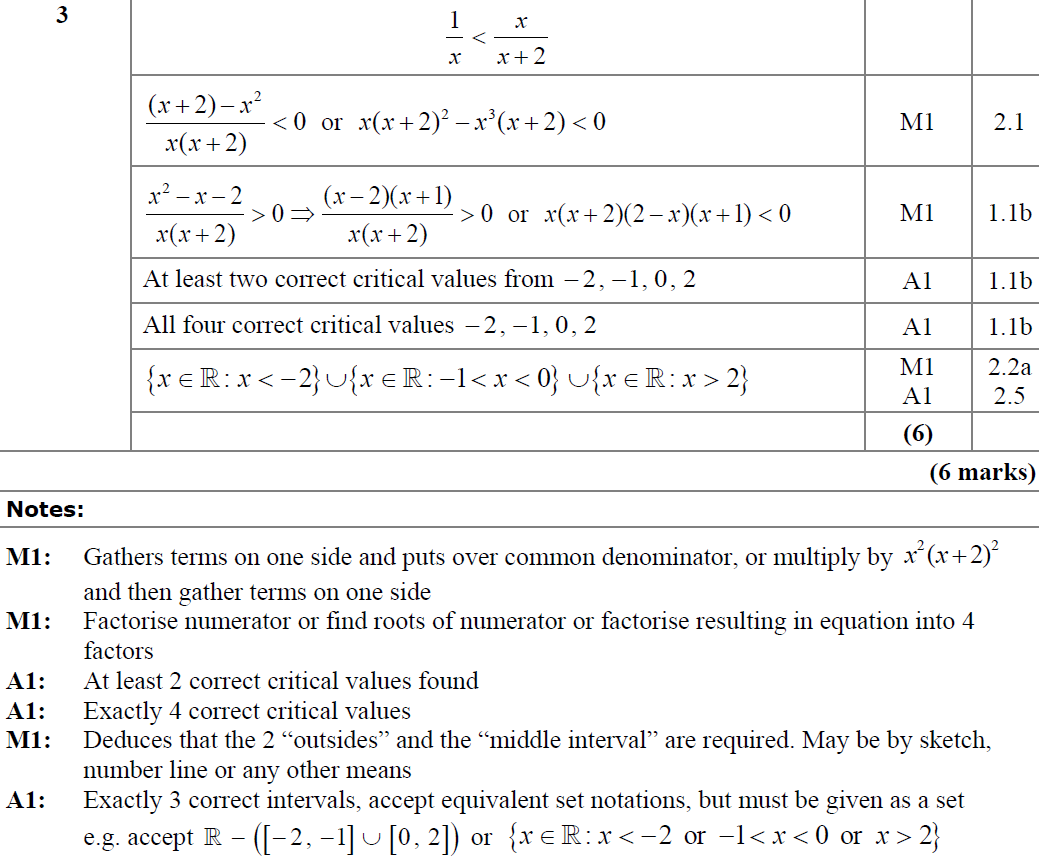 A
A notes
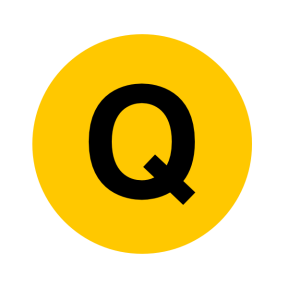 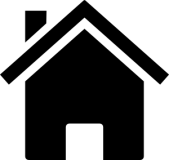 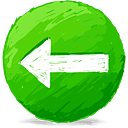 2018
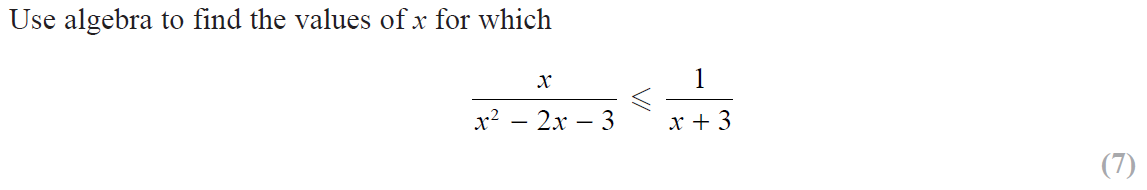 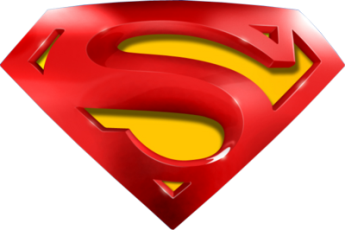 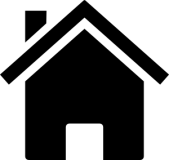 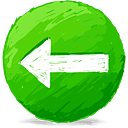 2018
A
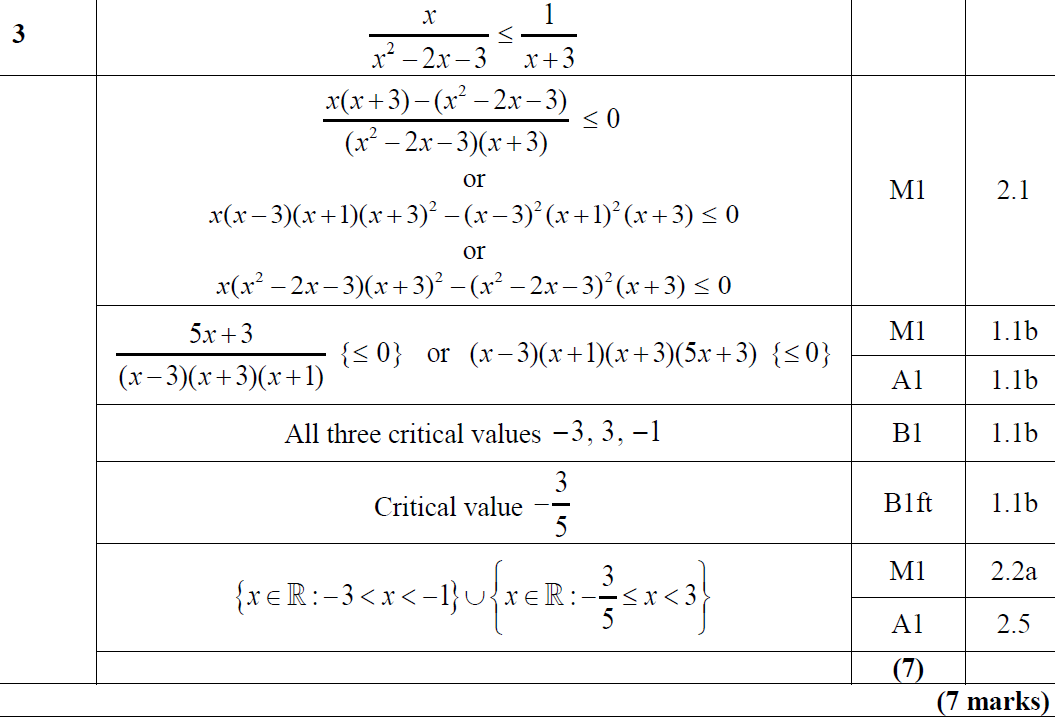 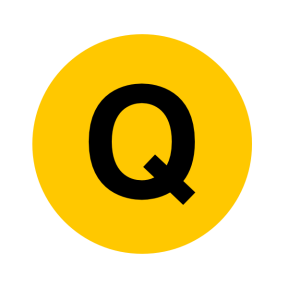 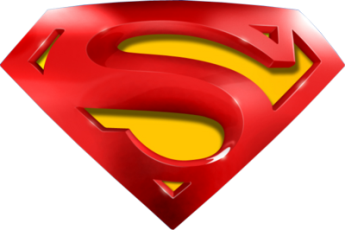 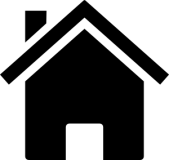 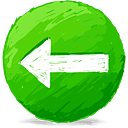 2018
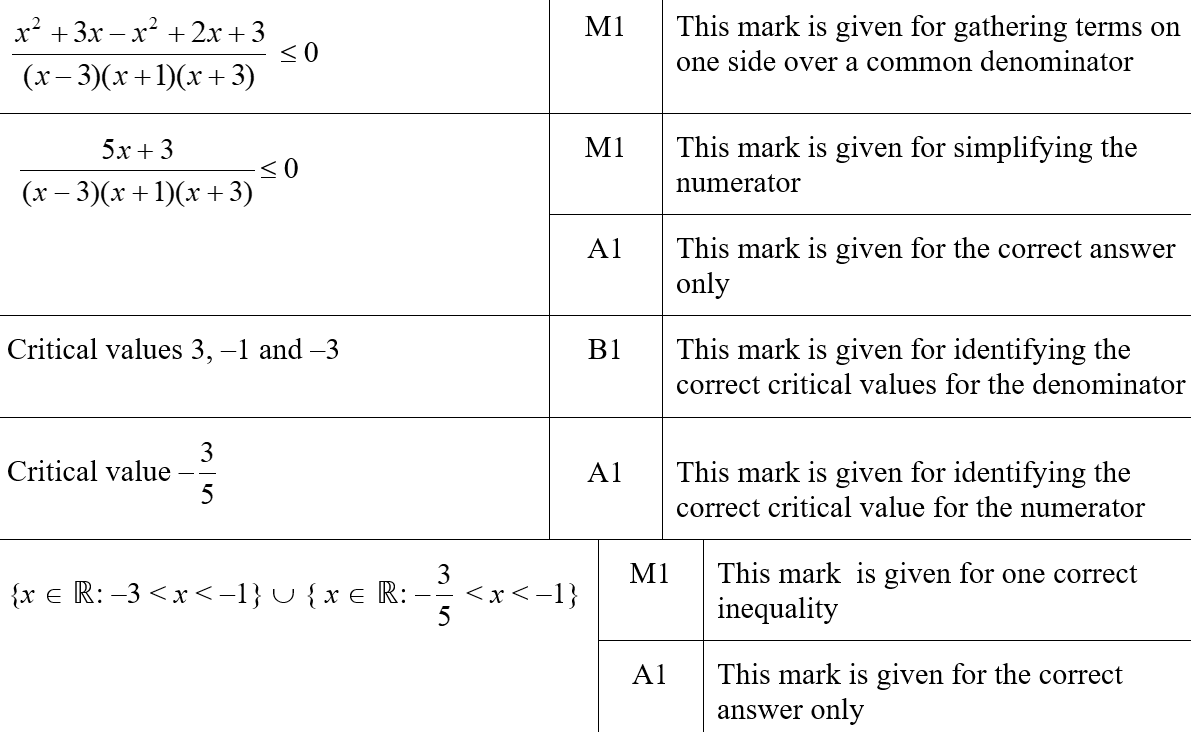 A (SF)
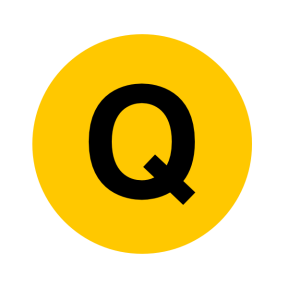 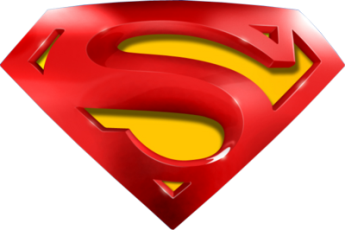 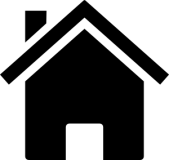 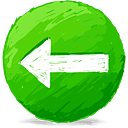 2018
A notes
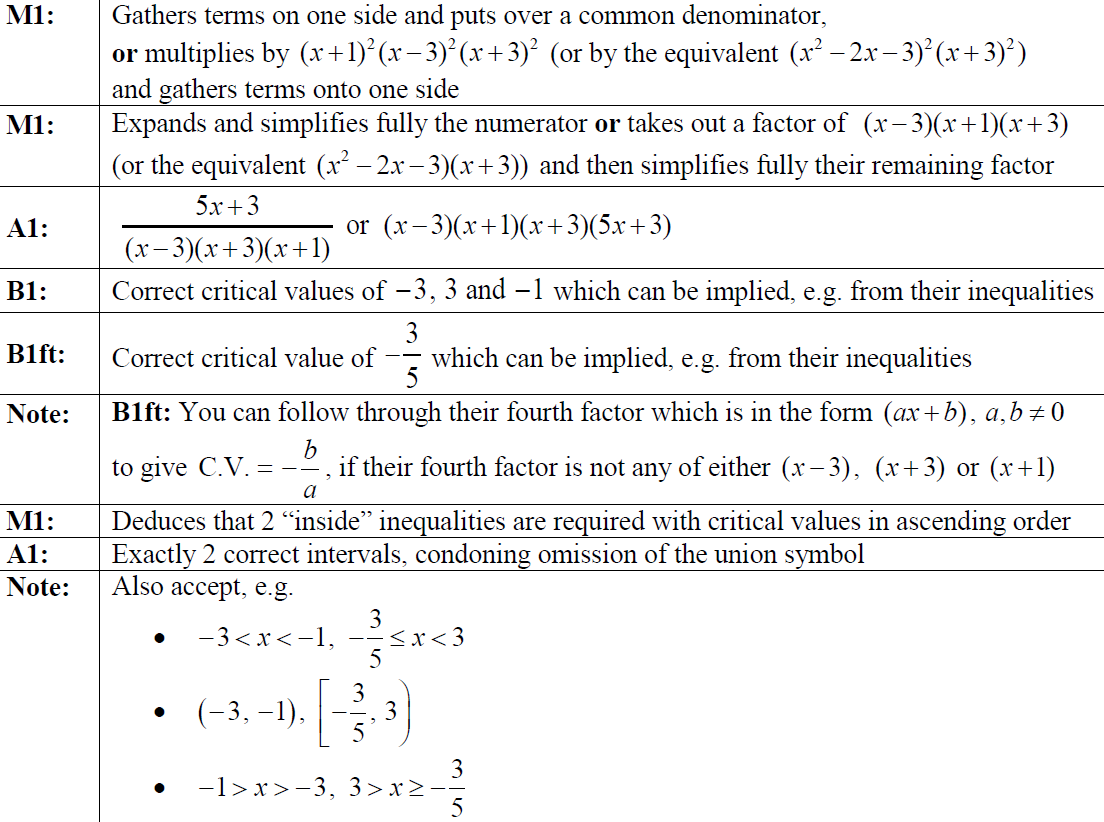 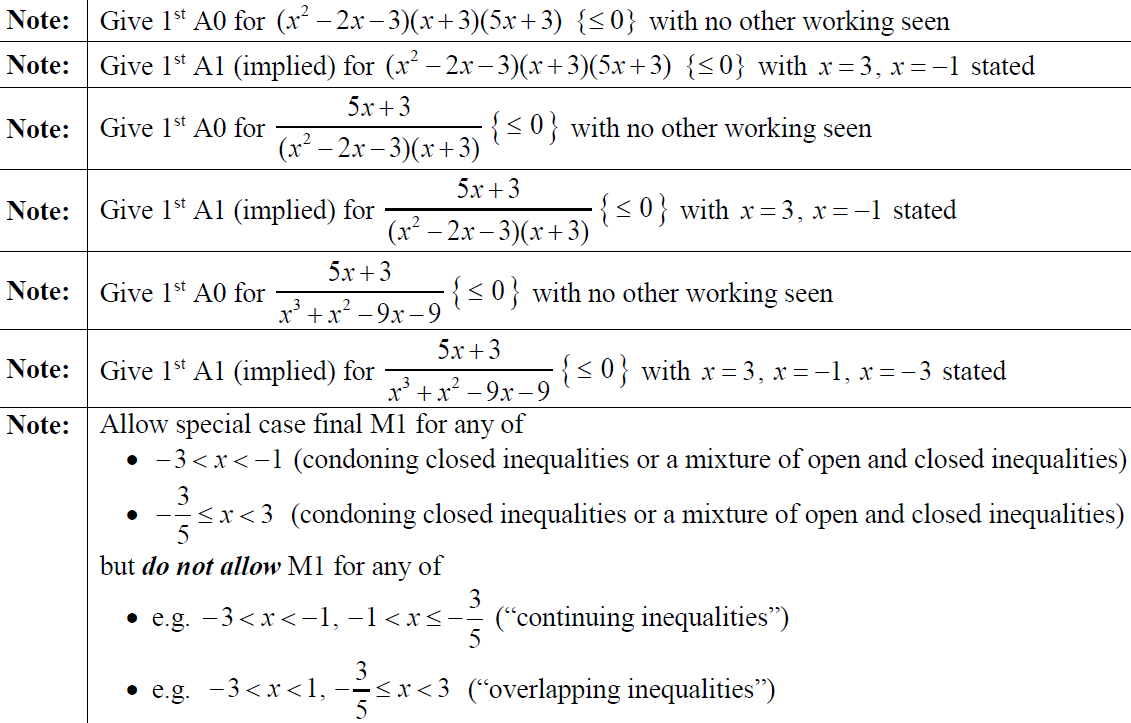 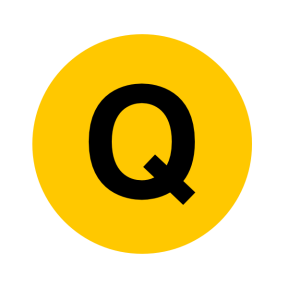 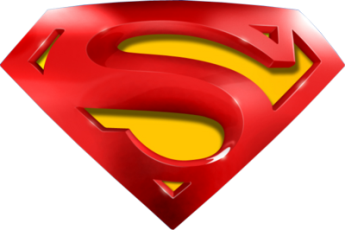 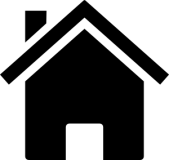 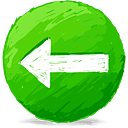 2018
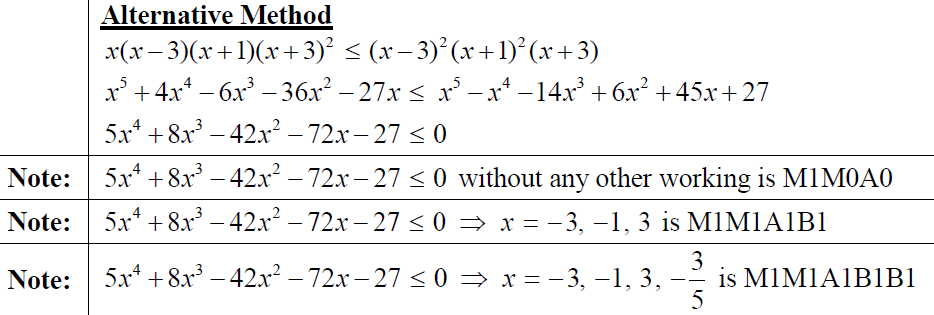 A Alternative Method
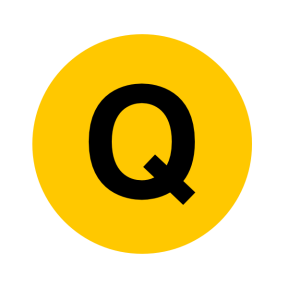 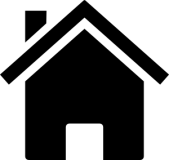 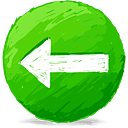 2019
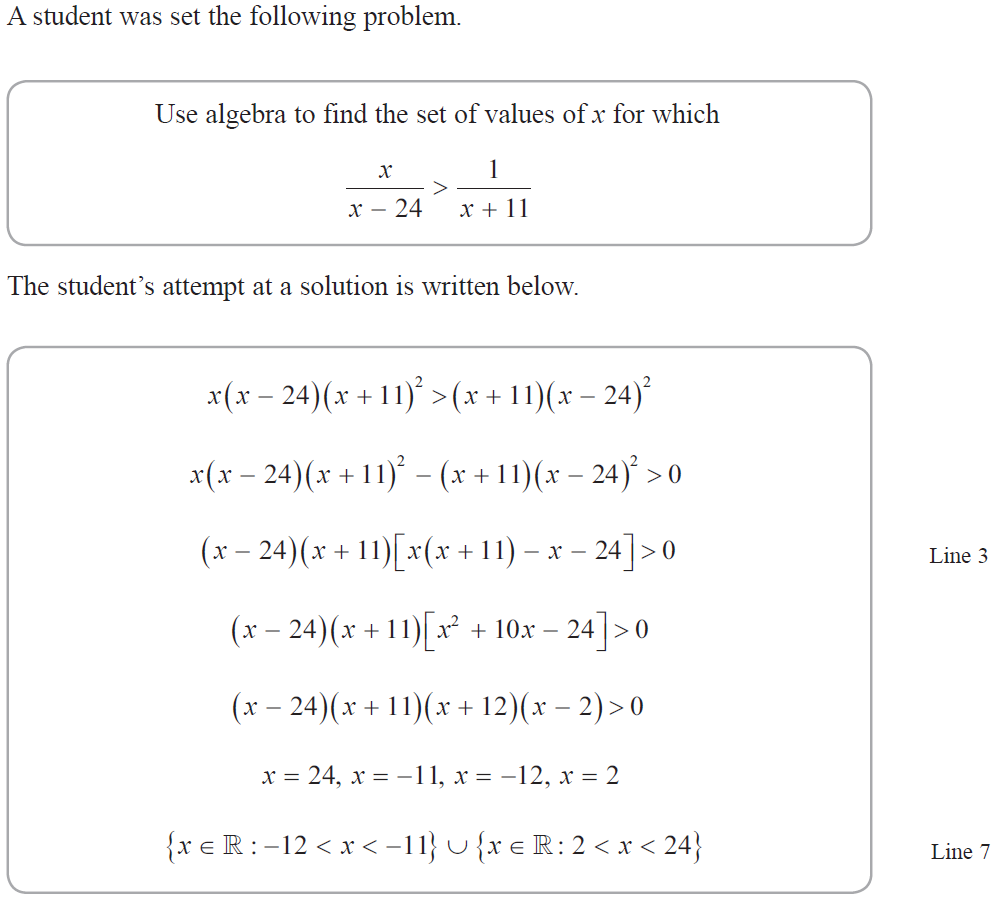 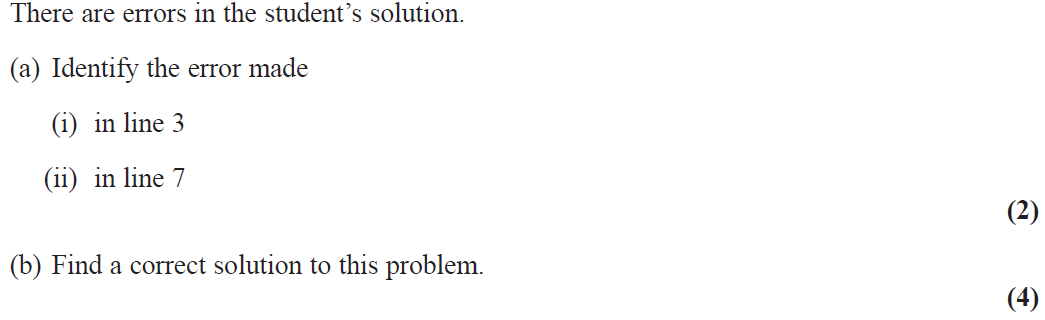 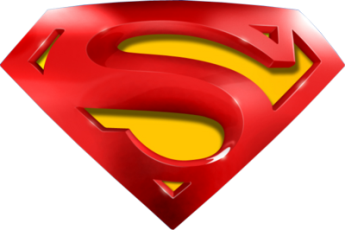 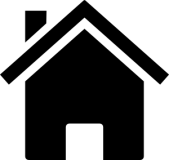 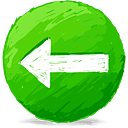 2019
A (i)
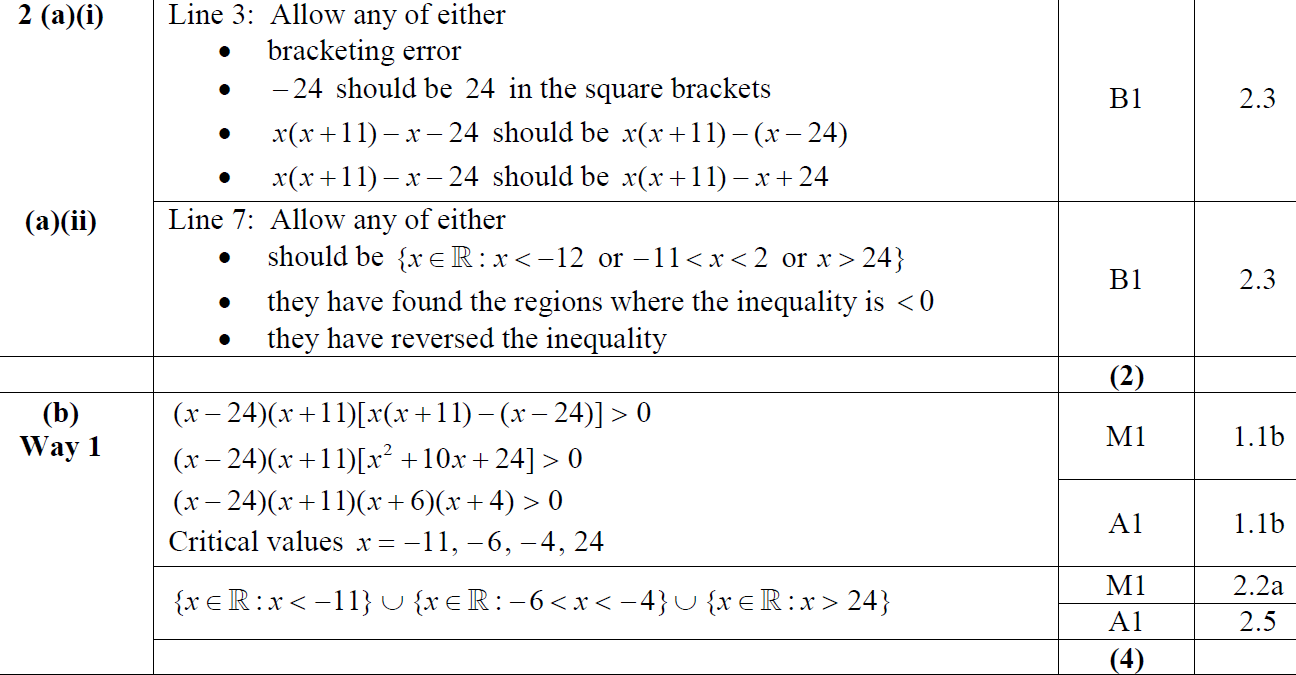 A (ii)
B
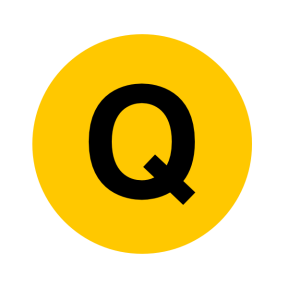 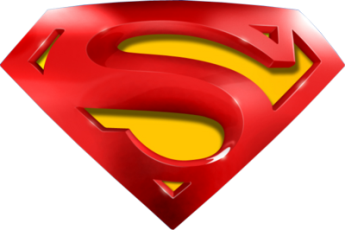 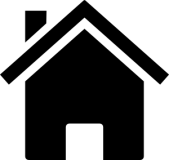 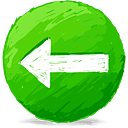 2019
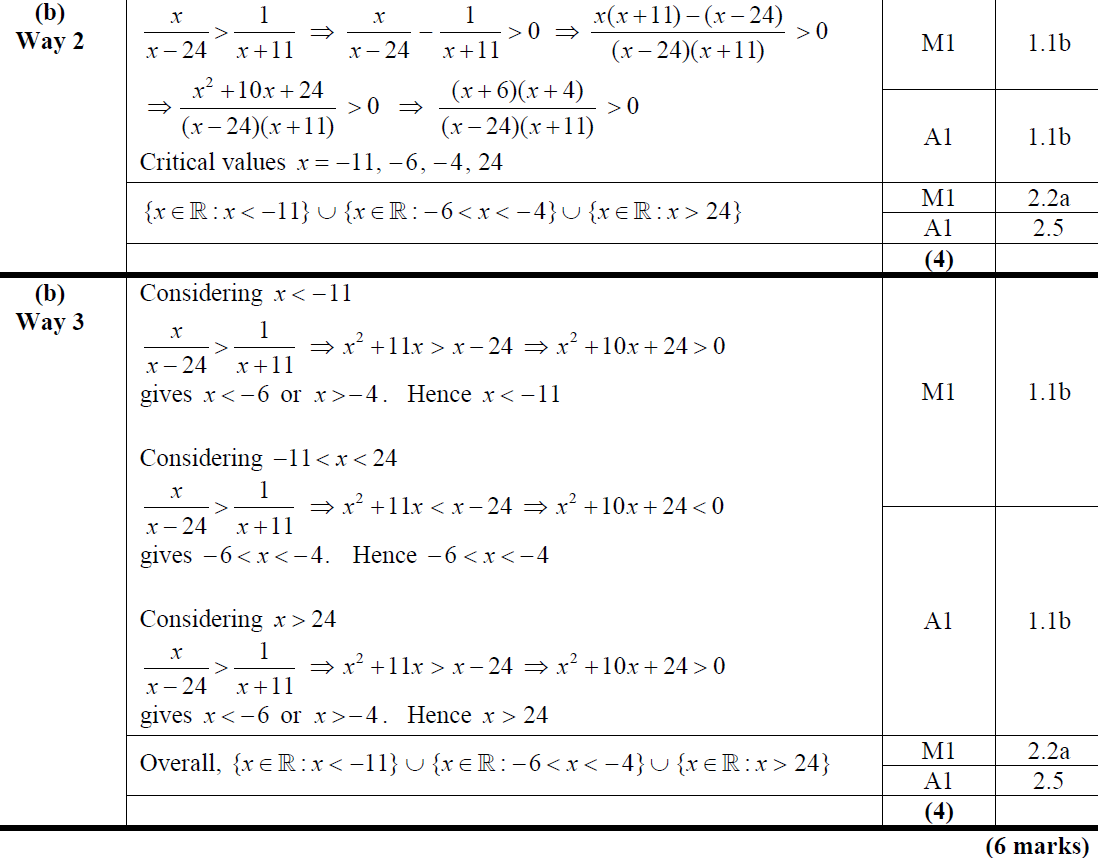 B Alternative 1
B Alternative 2
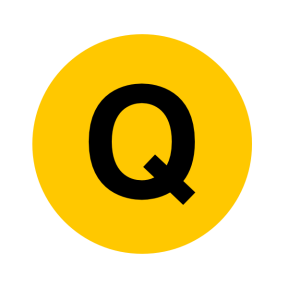 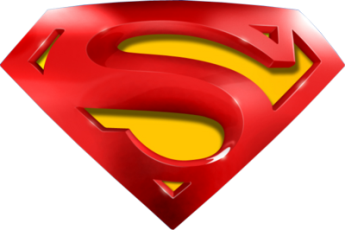 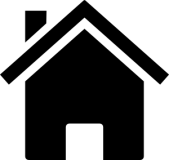 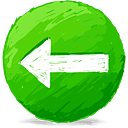 2019
A (i) (SF)
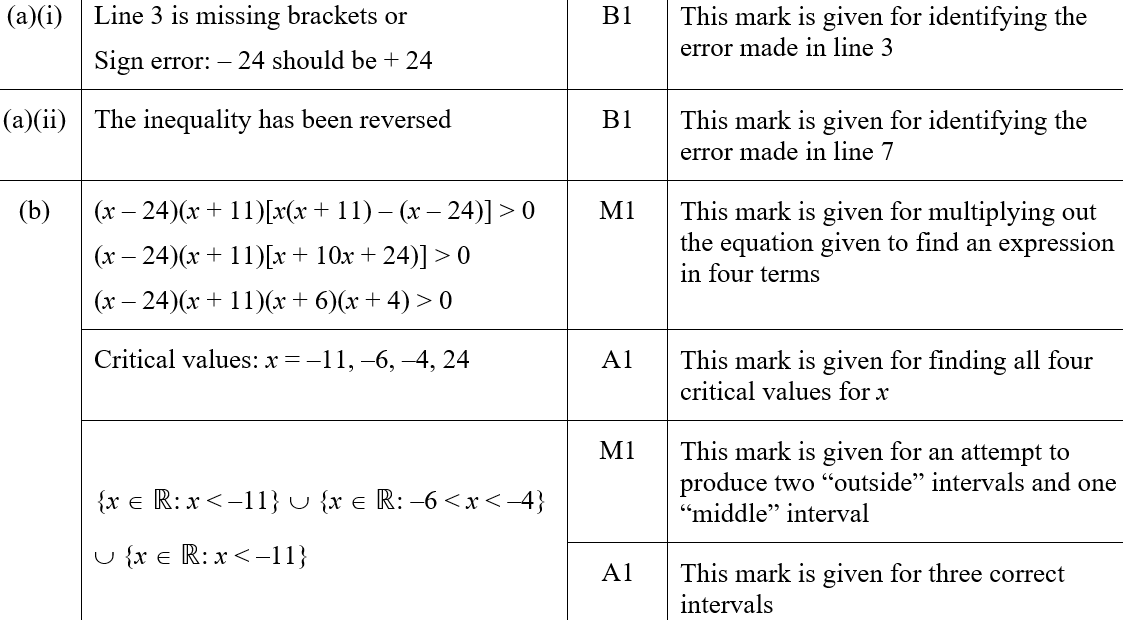 A (ii) (SF)
B (SF)
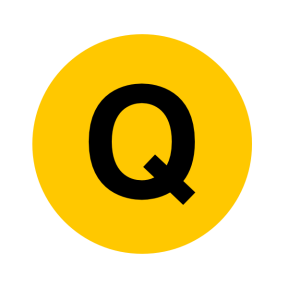 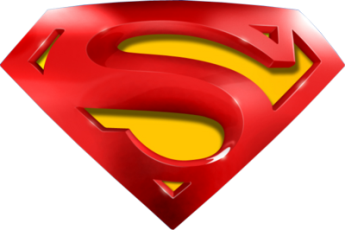 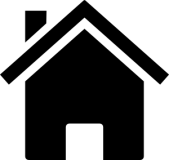 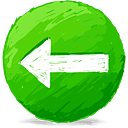 2019
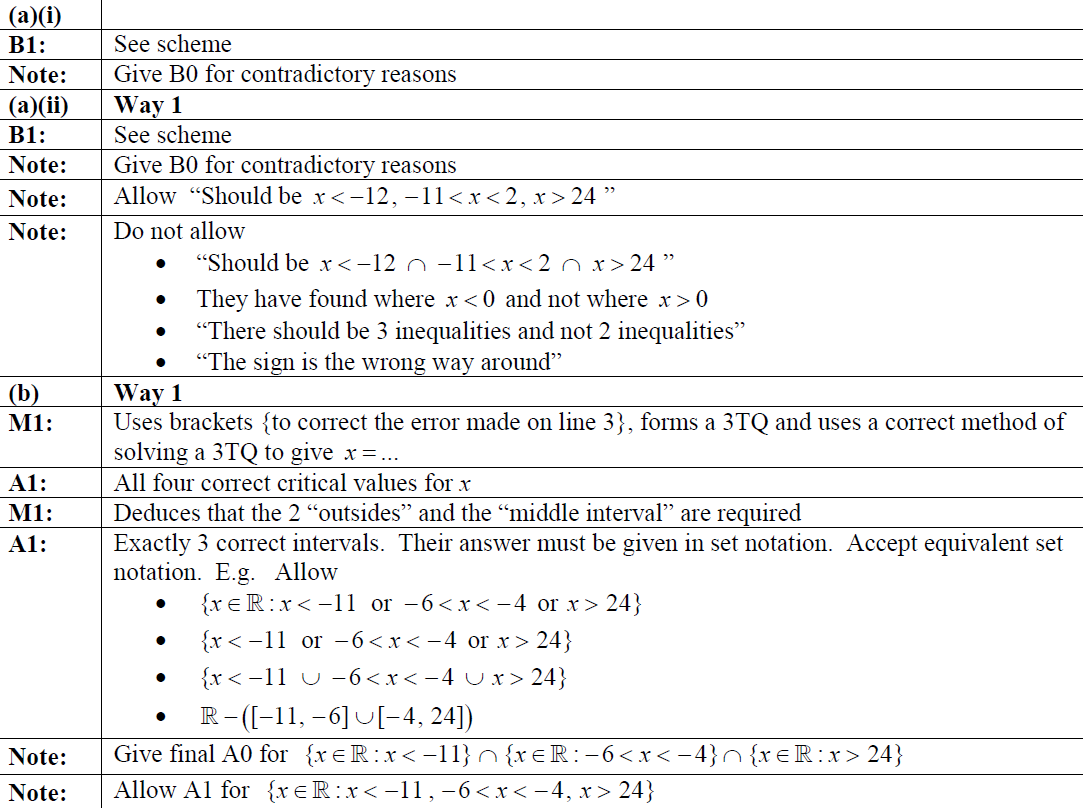 A (i) notes
A (ii) notes
B notes
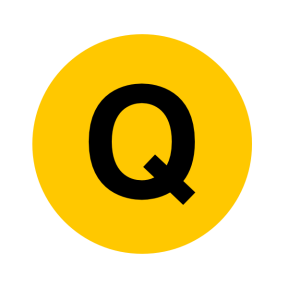 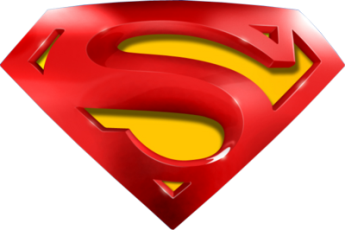 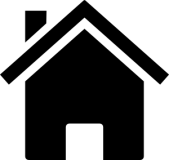 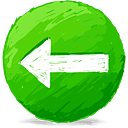 2019
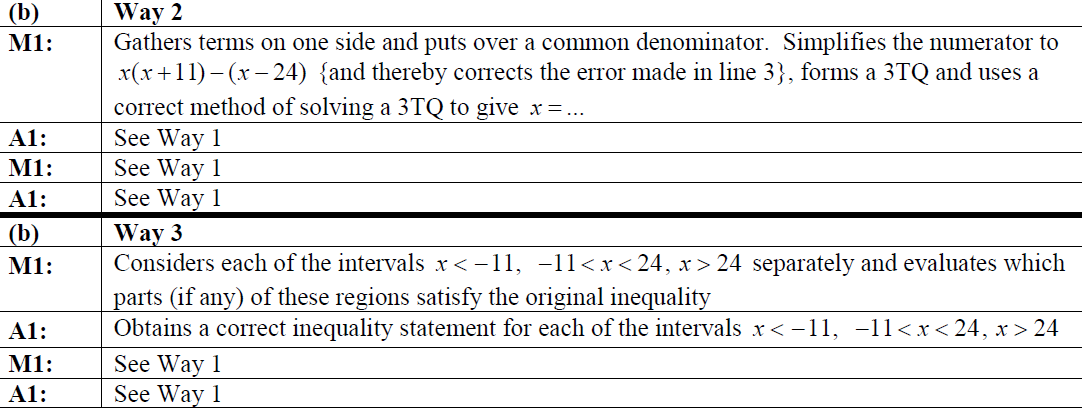 B Alternative 1 notes
B Alternative 2 notes
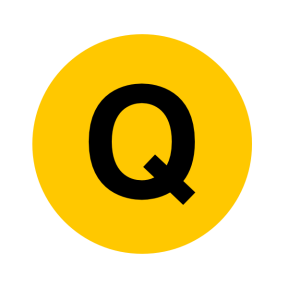 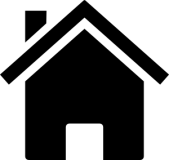 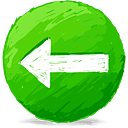 New Spec Q’s
Old Spec Taylor Series
P6/ Old FP3
FP2
June 2006 (ii)
June 2009
June 2013 (R)
June 2016
June 2002
June 2007
June 2013 (W)
June 2017
June 2003
June 2010
June 2014
June 2018
June 2004
June 2008
June 2011
June 2014 (R)
June 2019
June 2005
June 2009
June 2012
Jan 2006
Jan 2010
June 2013
June 2015
June 2006 (i)
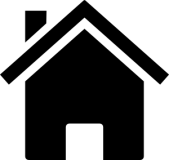 June 2002
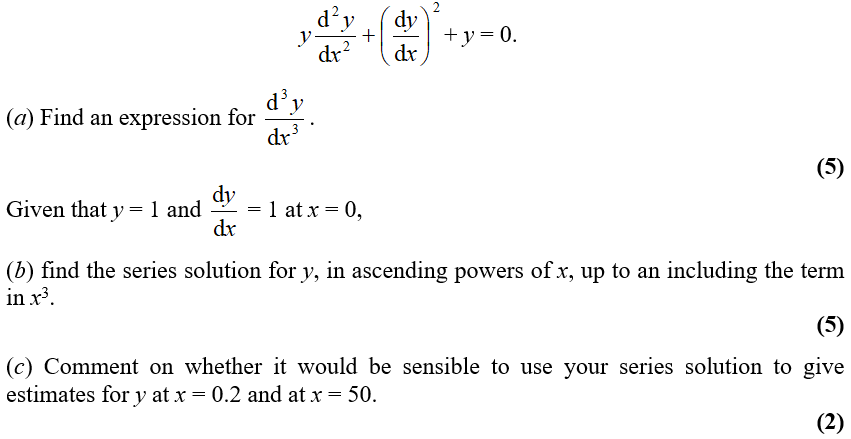 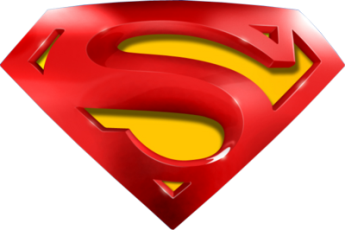 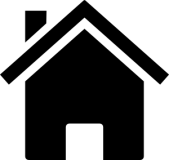 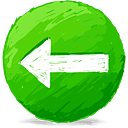 June 2002
A
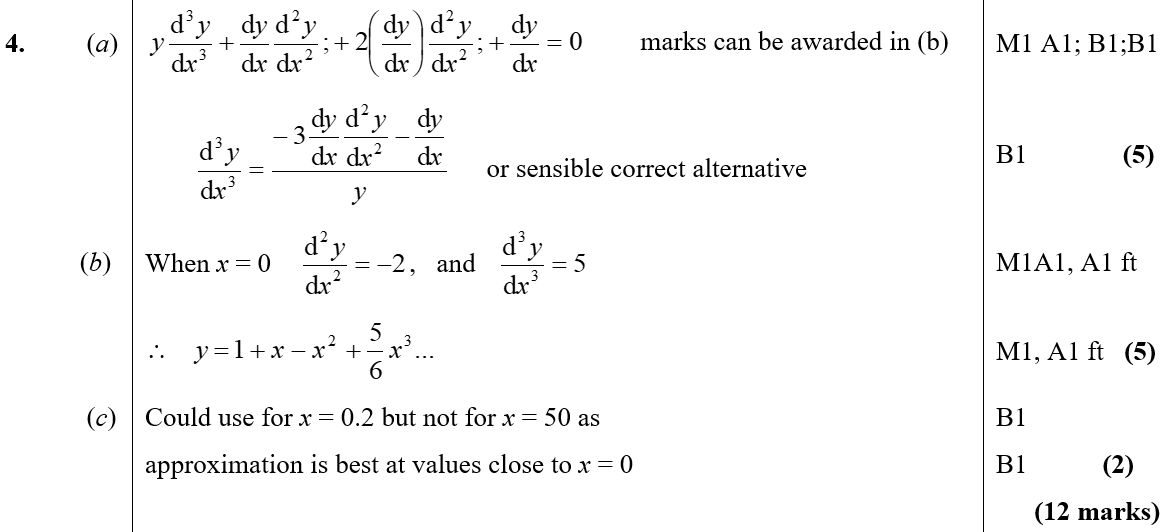 B
C
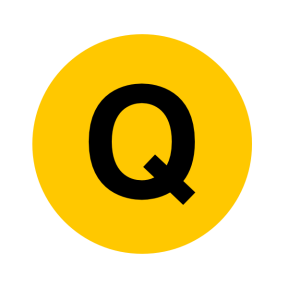 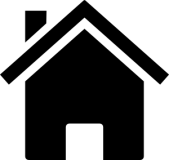 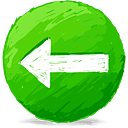 June 2003
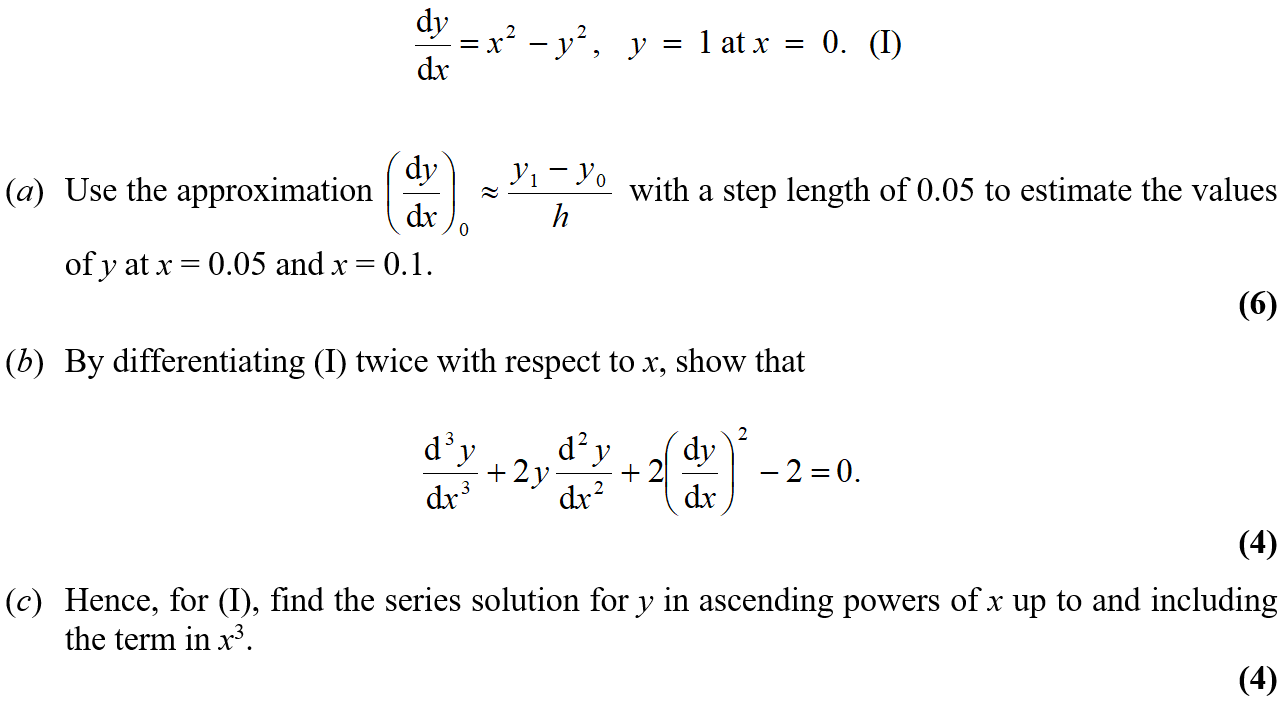 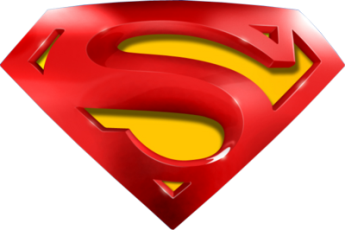 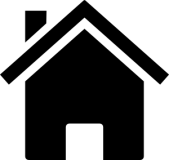 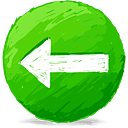 June 2003
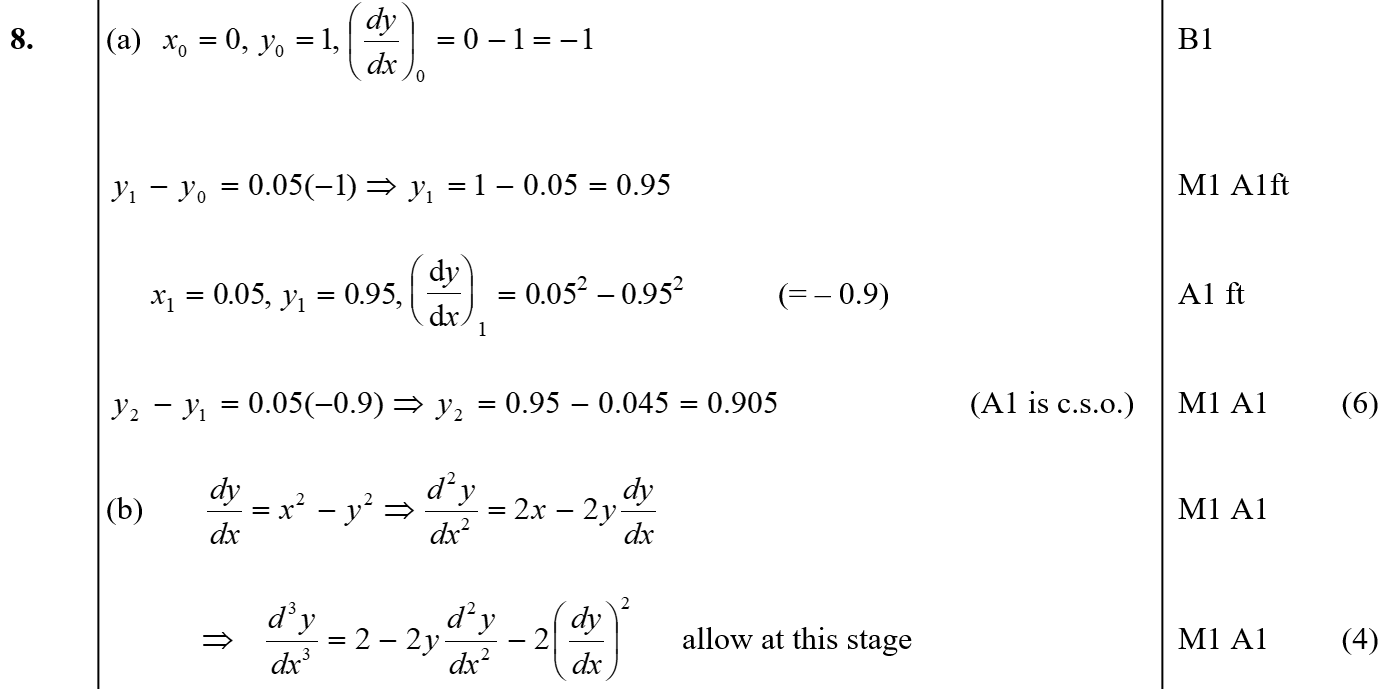 A
B
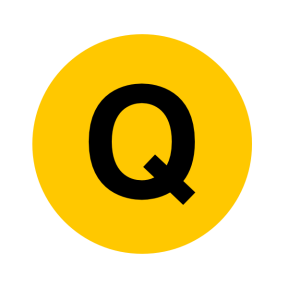 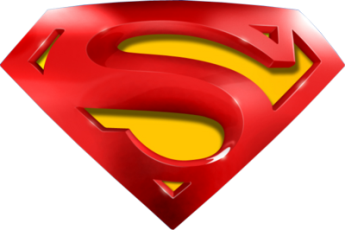 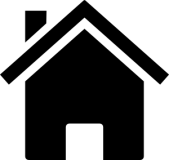 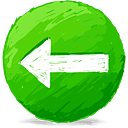 June 2003
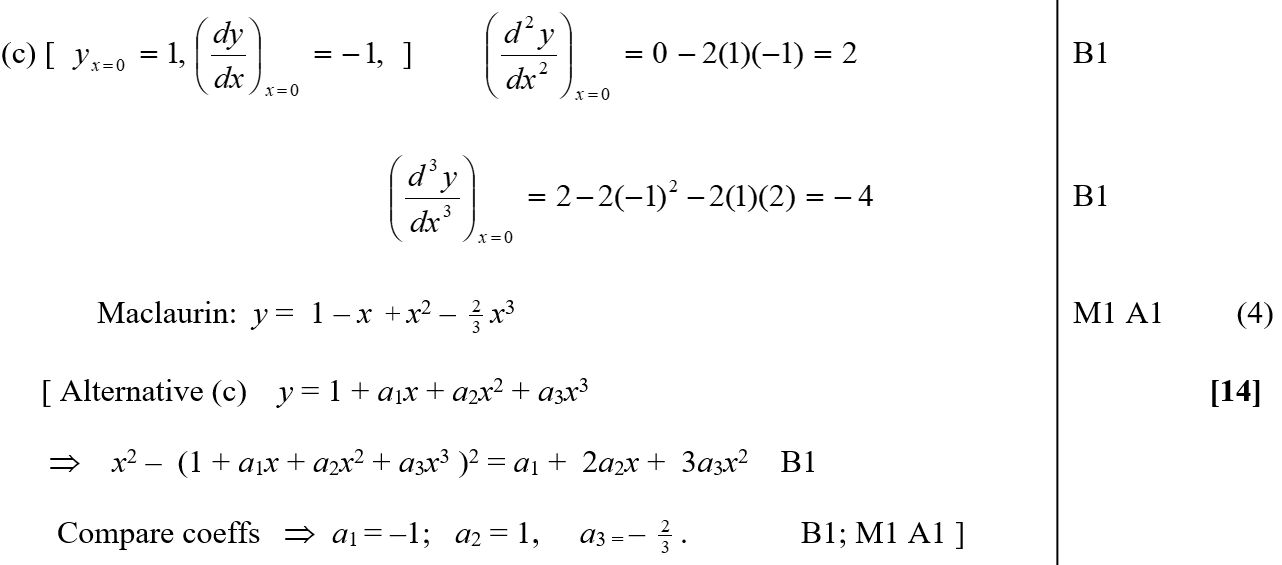 C
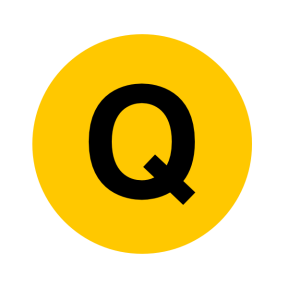 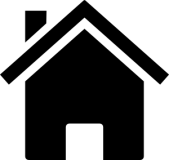 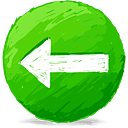 June 2004
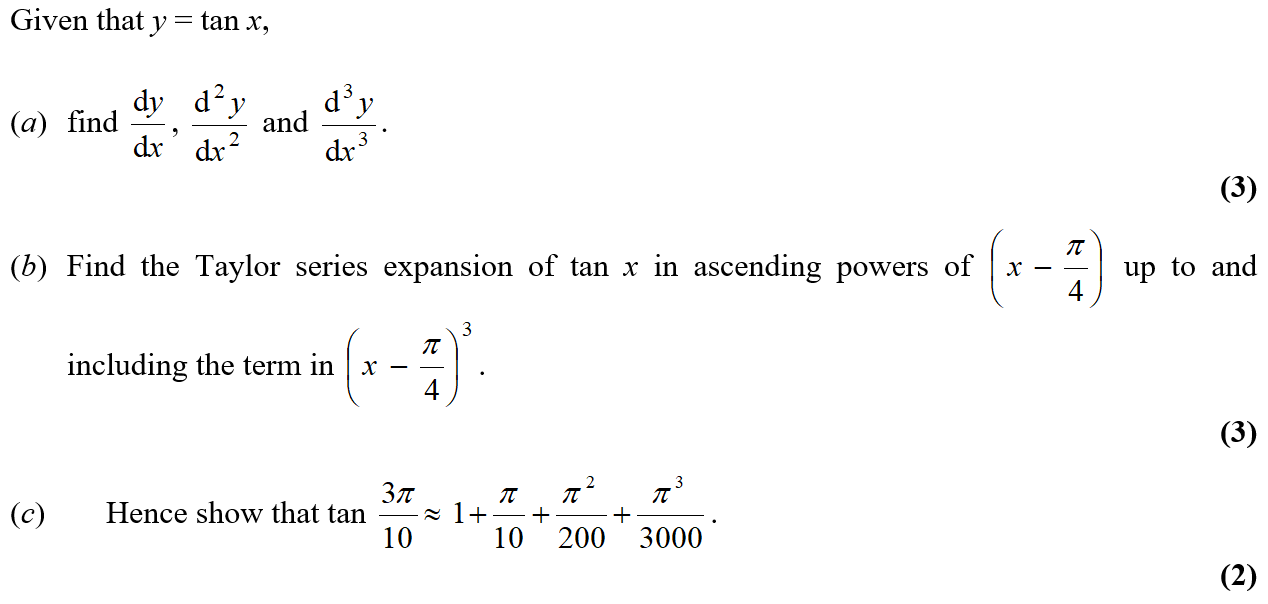 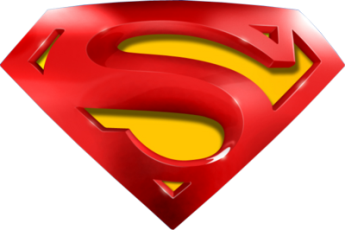 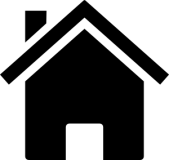 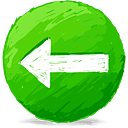 June 2004
A
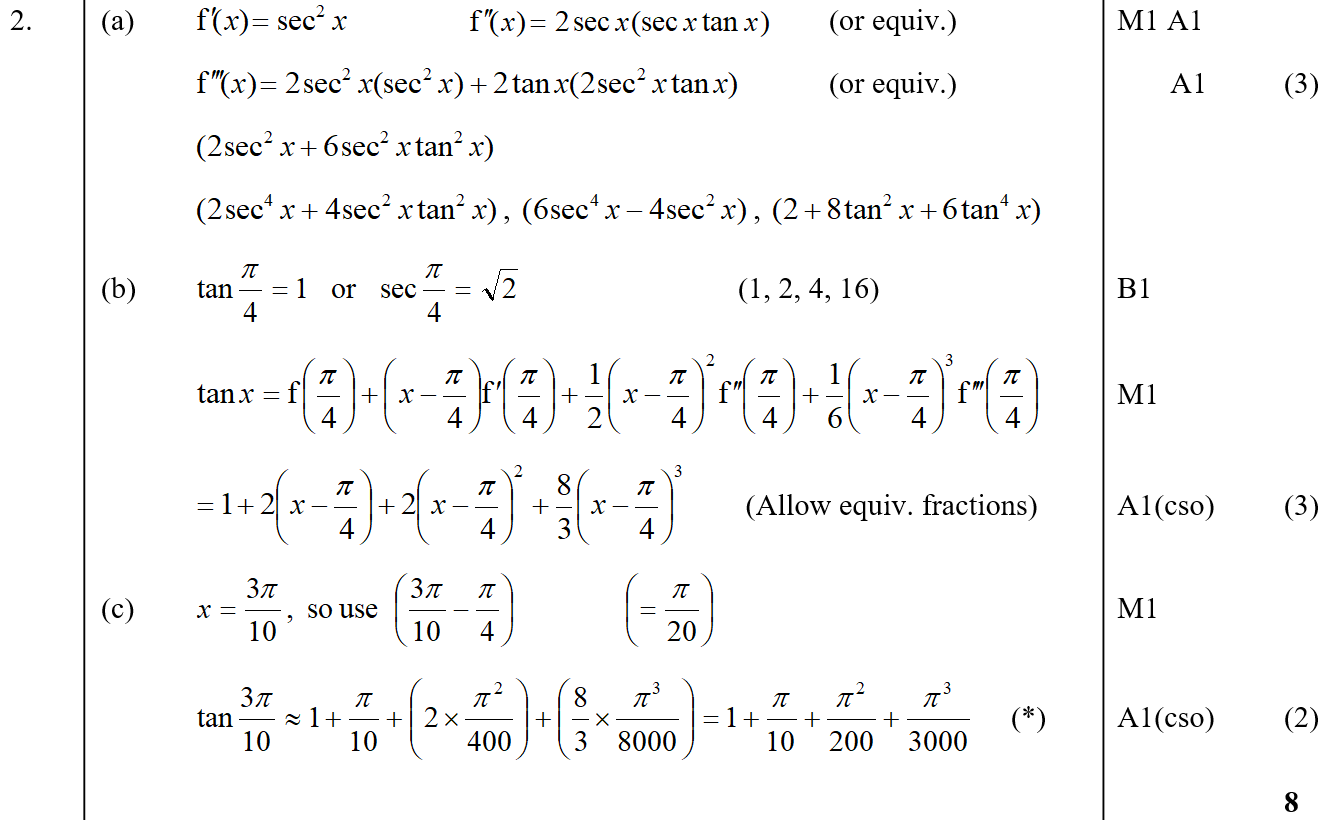 B
C
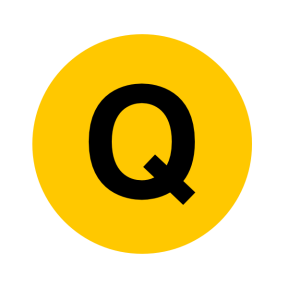 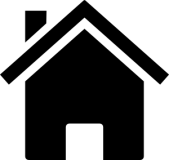 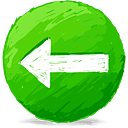 June 2005
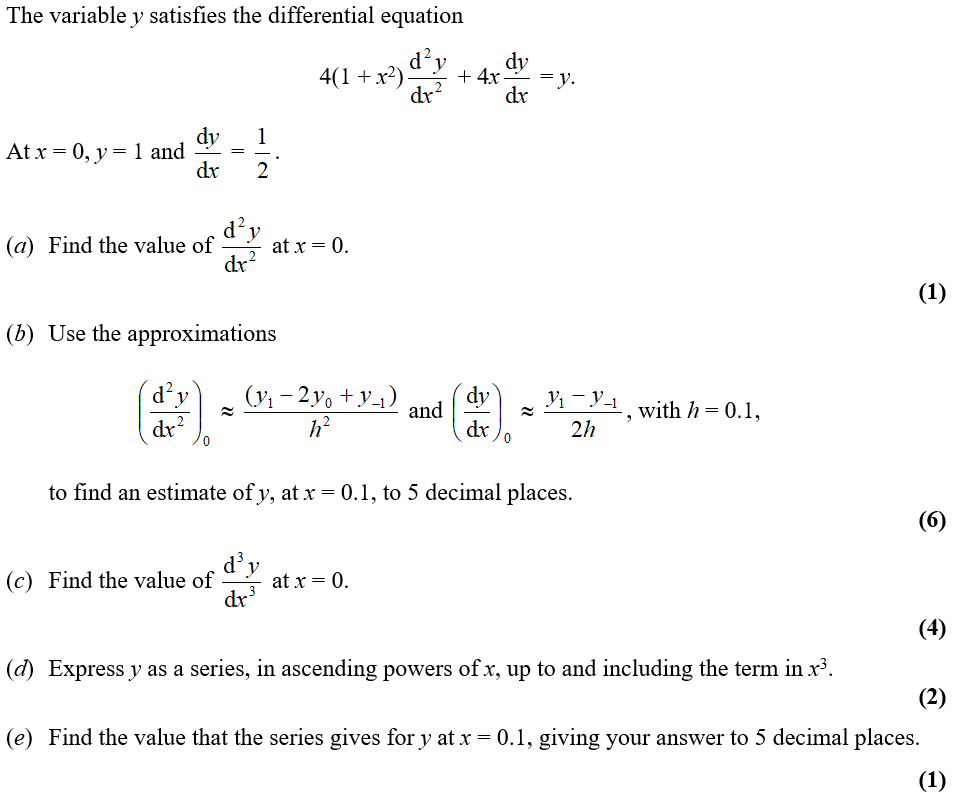 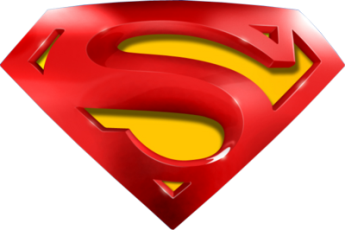 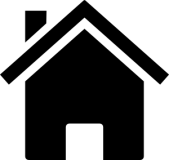 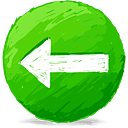 June 2005
A
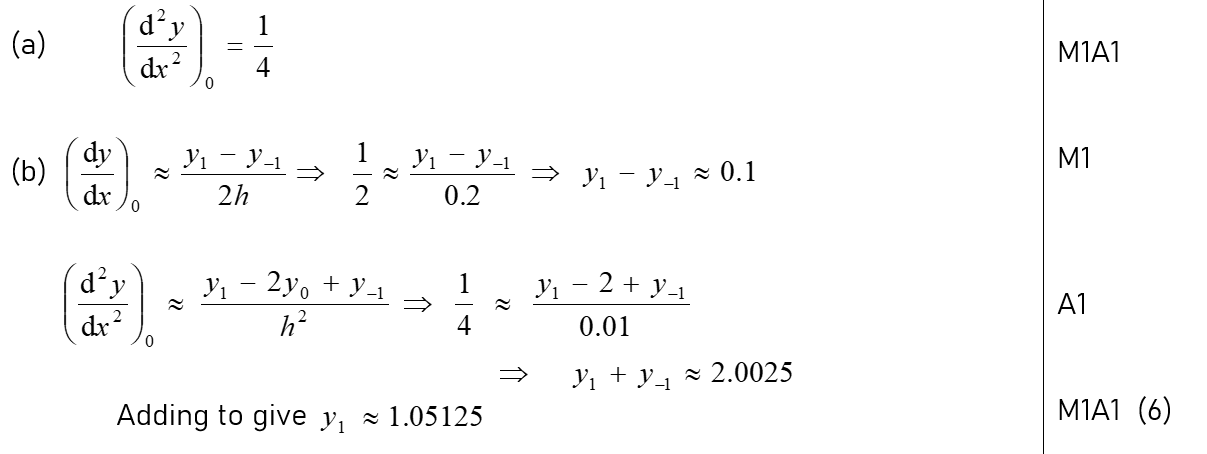 B
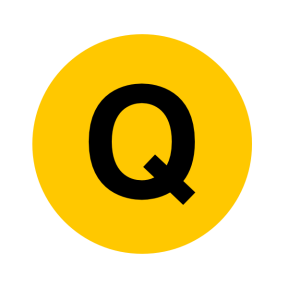 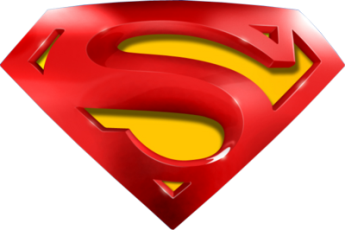 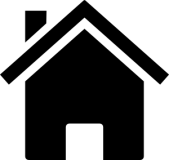 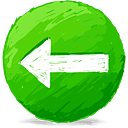 June 2005
C
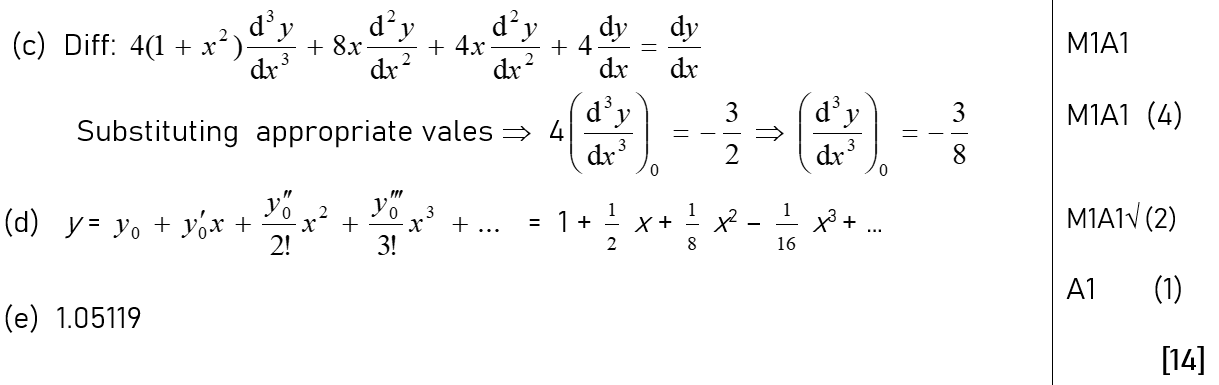 D
E
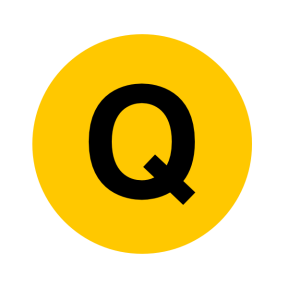 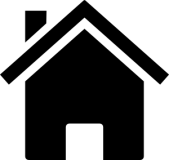 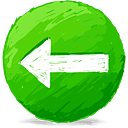 Jan 2006
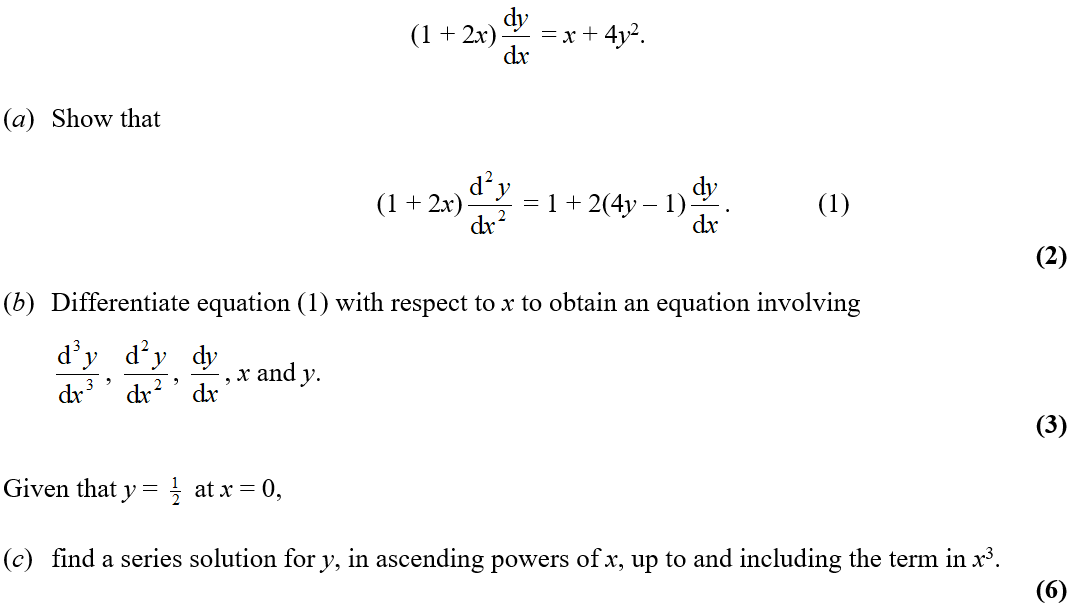 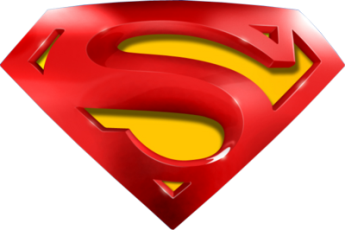 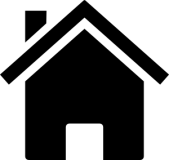 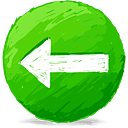 Jan 2006
A
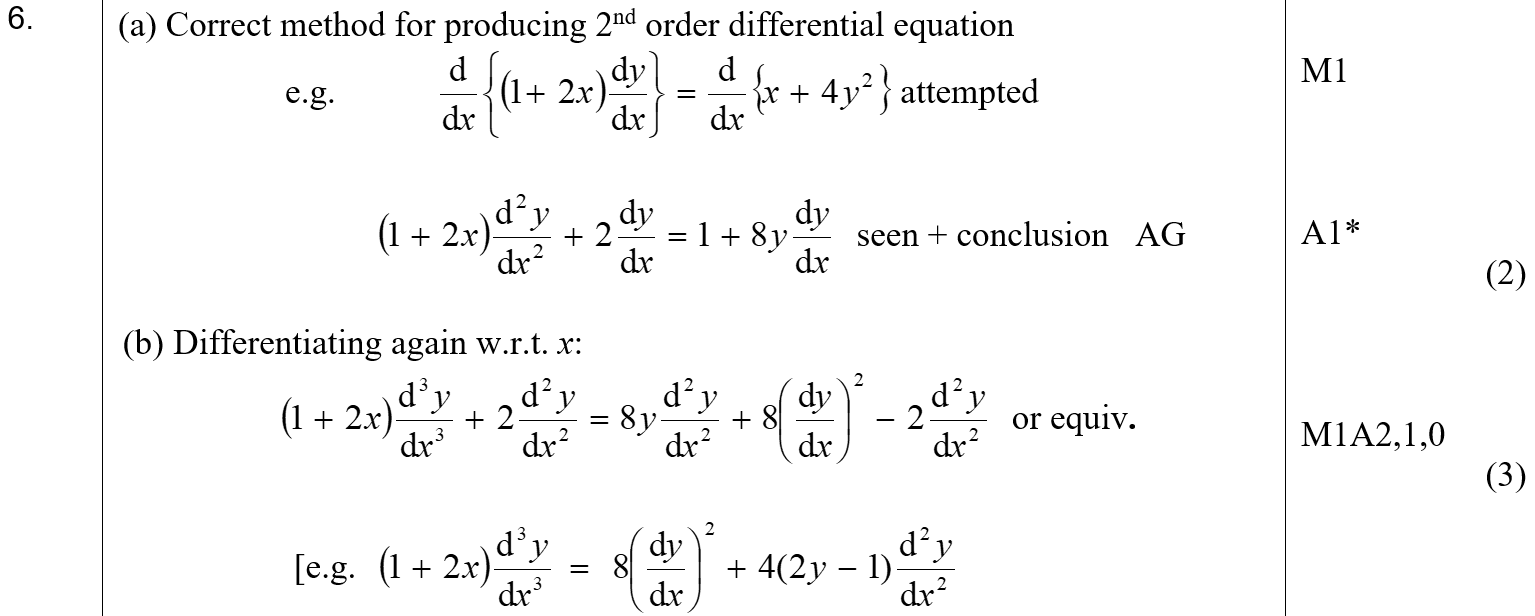 B
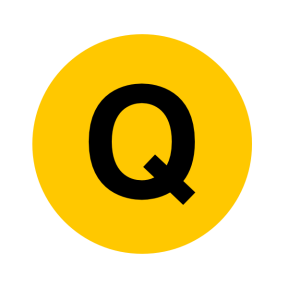 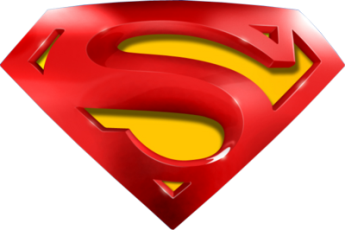 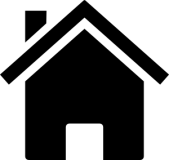 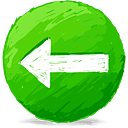 Jan 2006
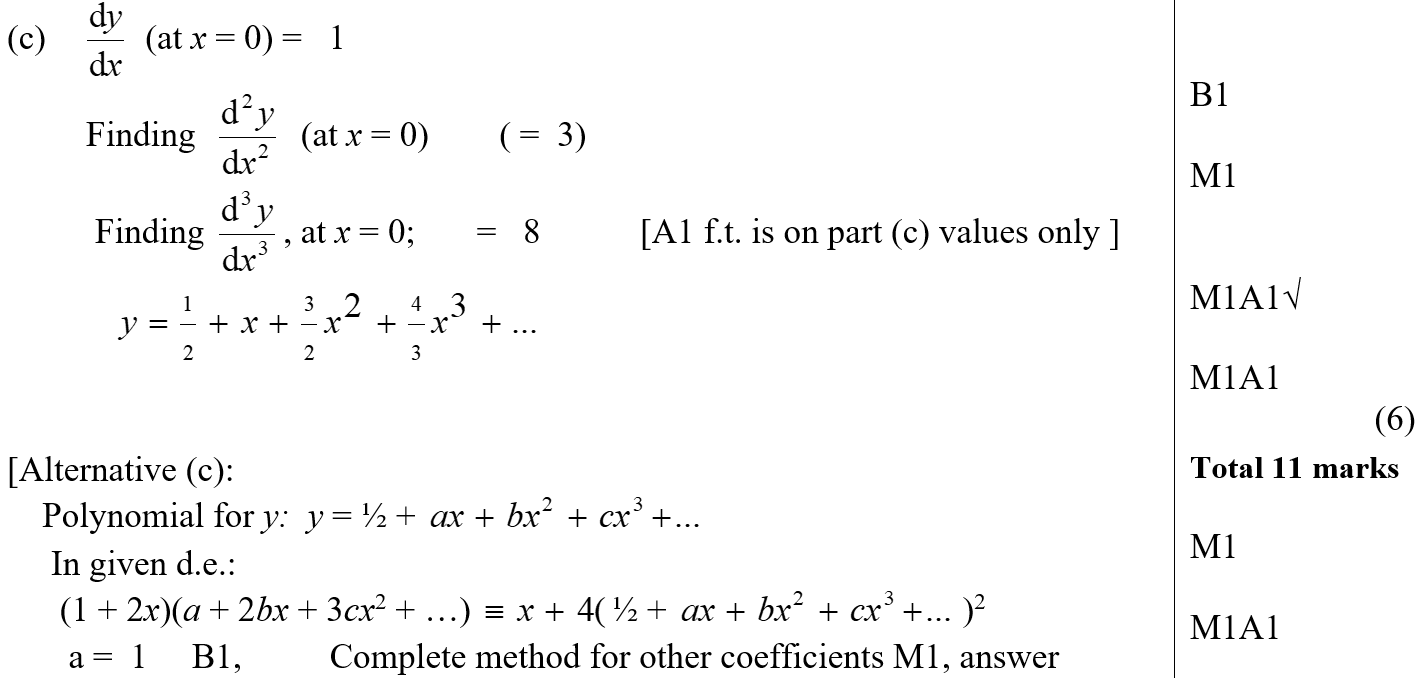 C
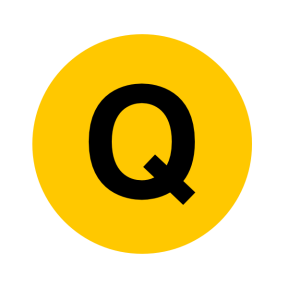 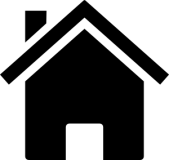 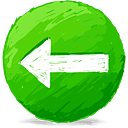 June 2006
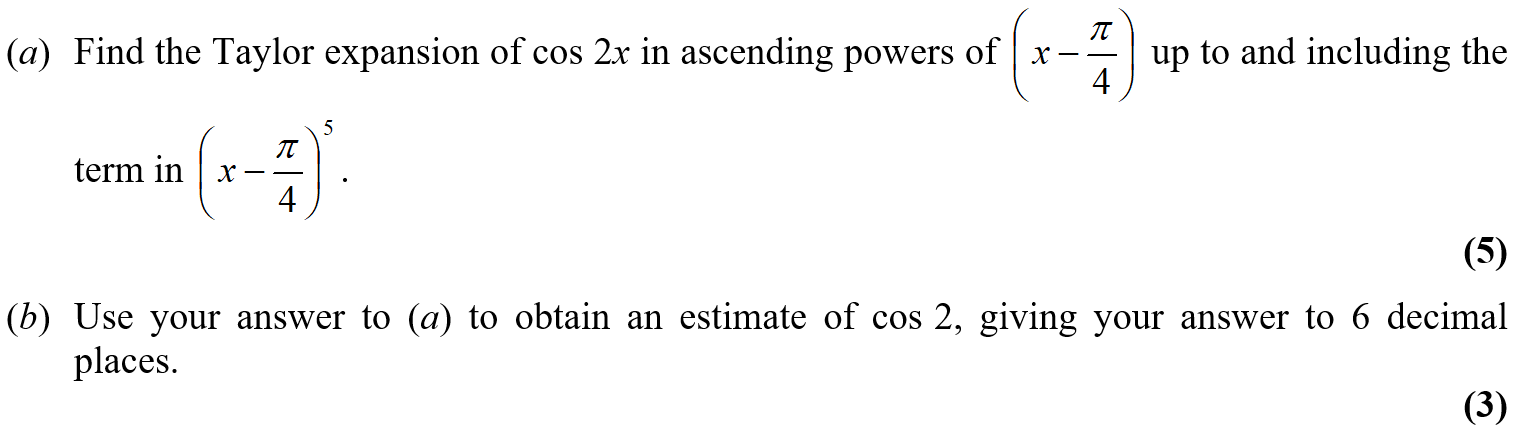 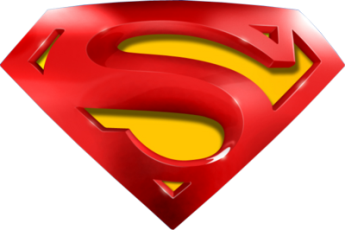 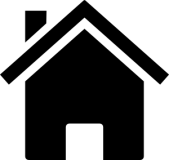 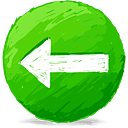 June 2006
A
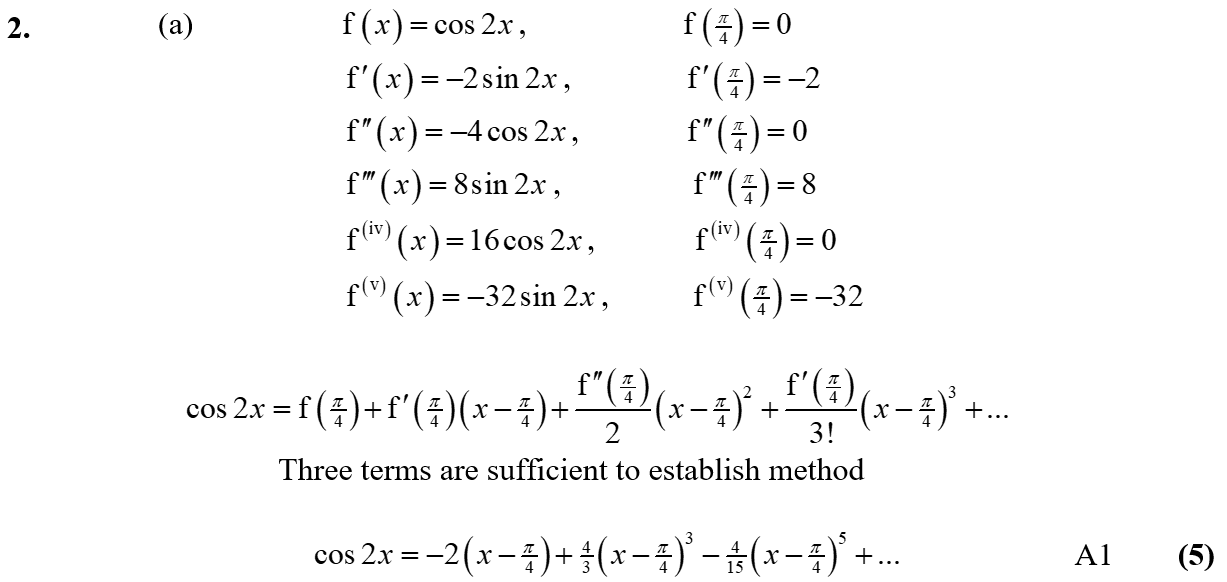 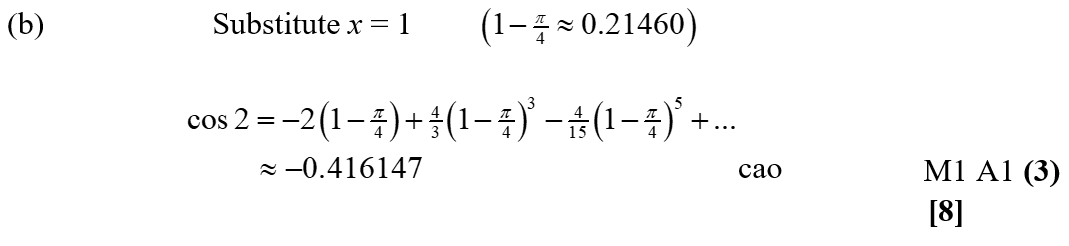 B
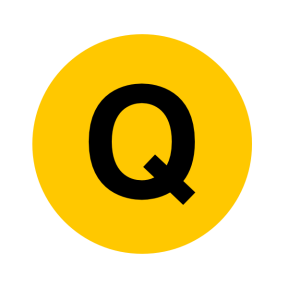 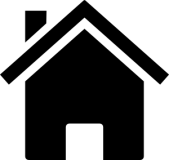 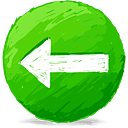 June 2006
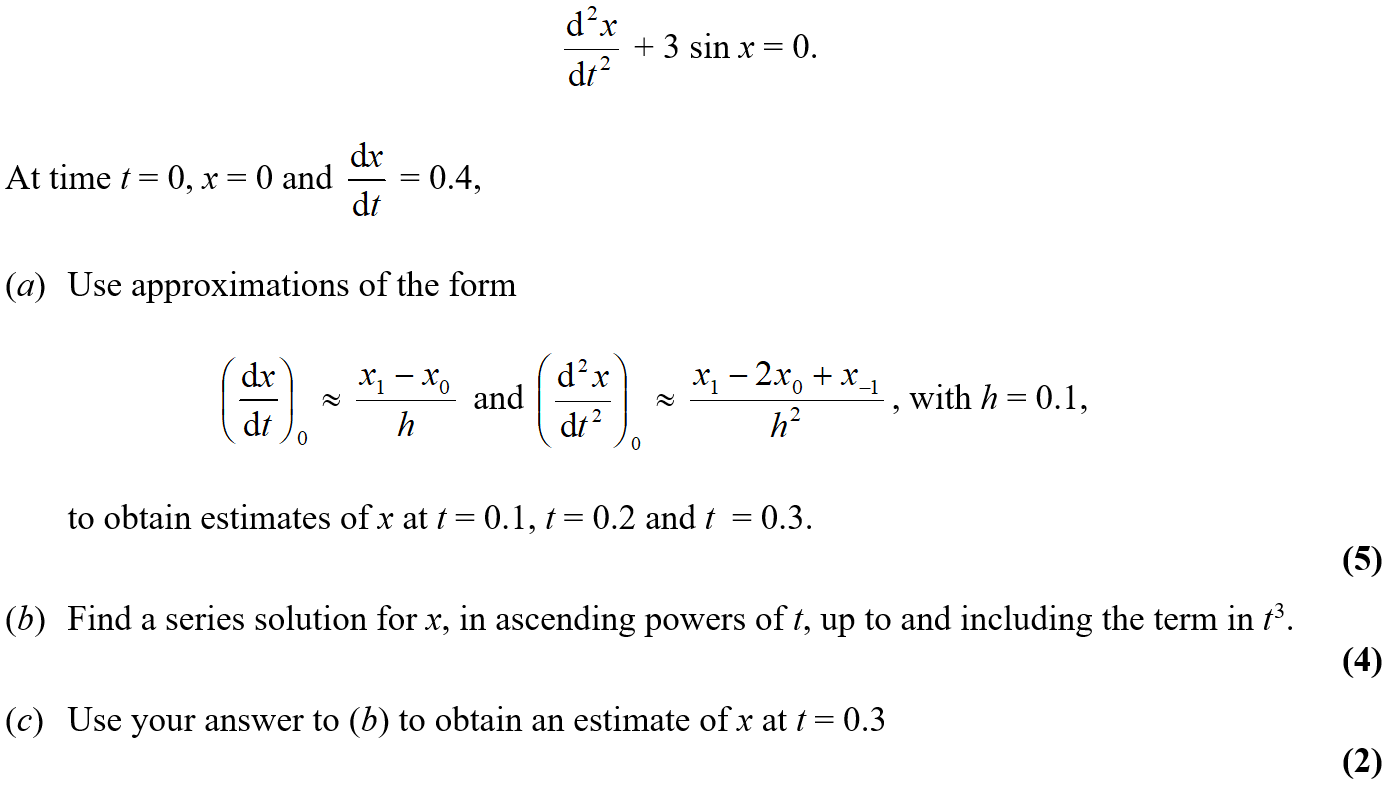 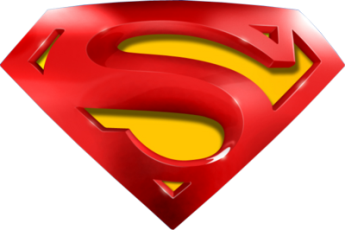 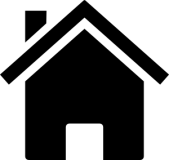 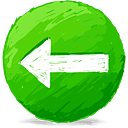 June 2006
A
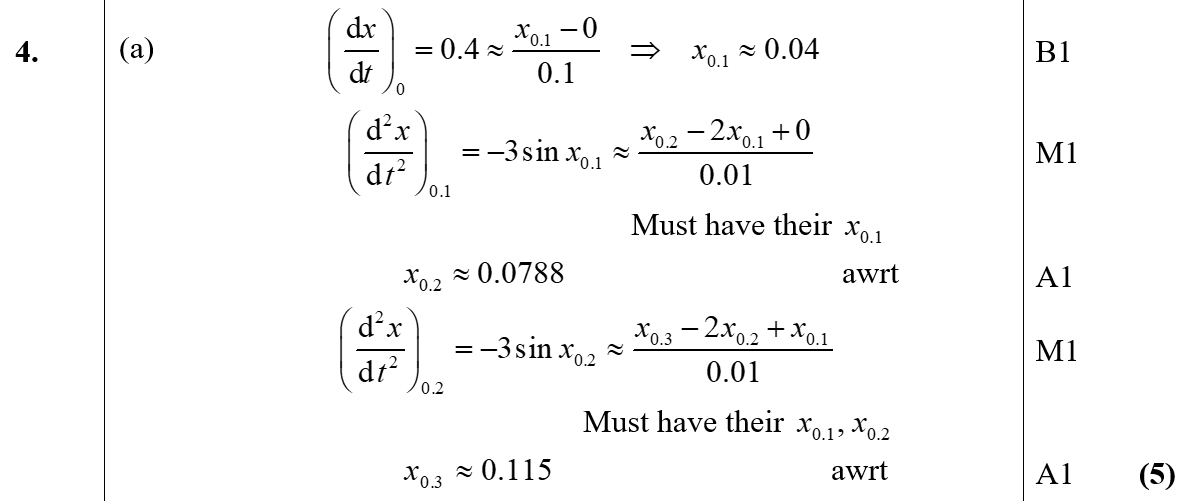 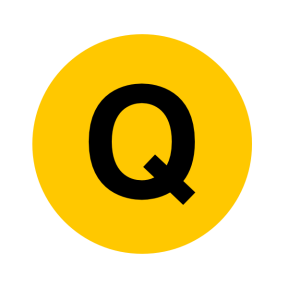 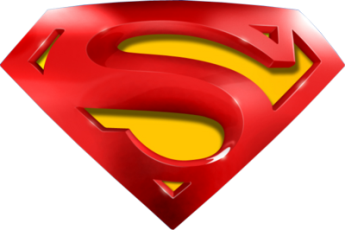 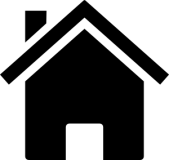 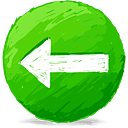 June 2006
B
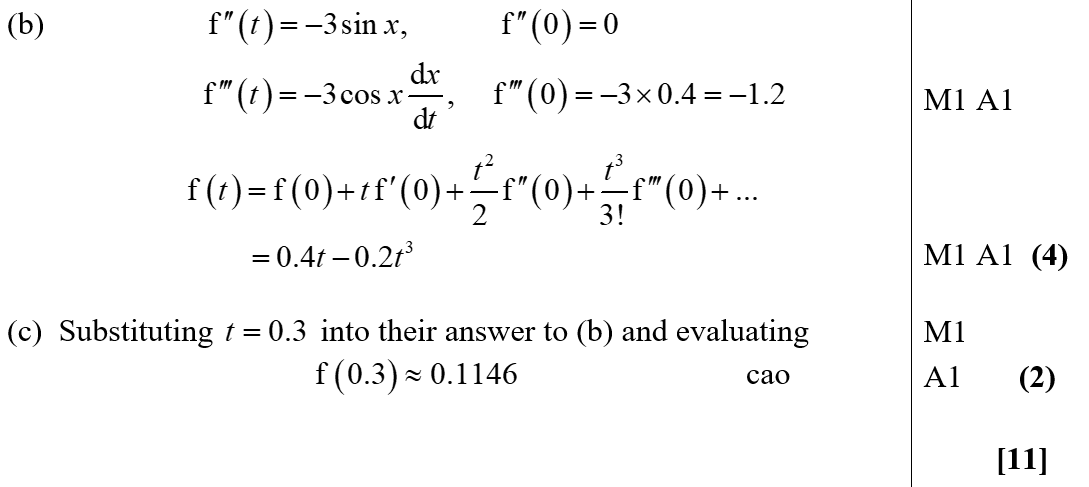 C
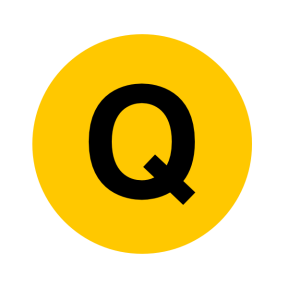 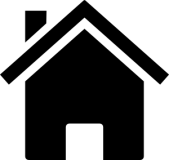 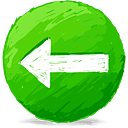 June 2007
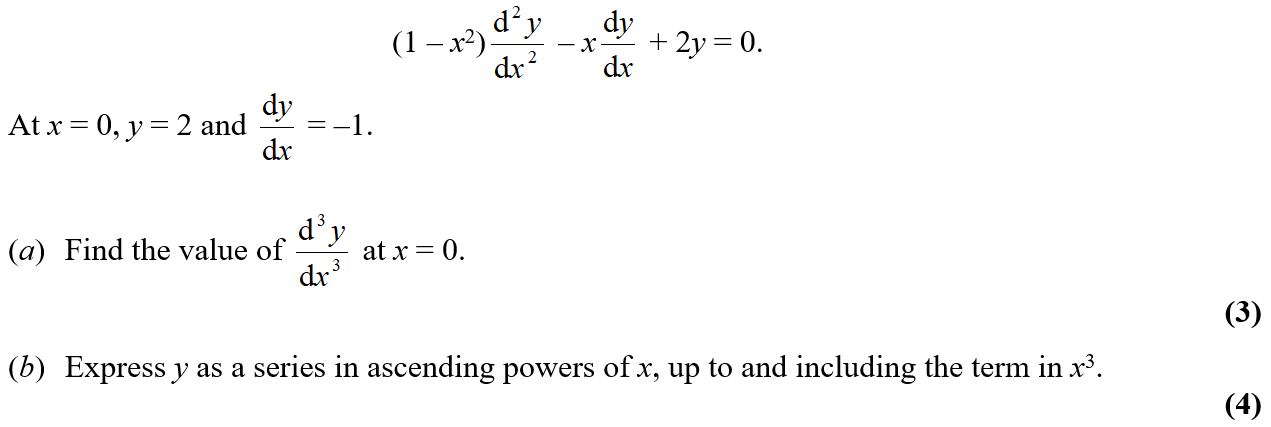 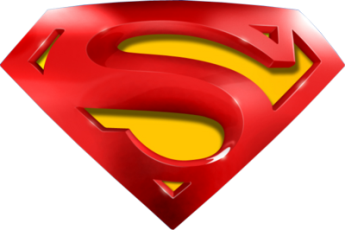 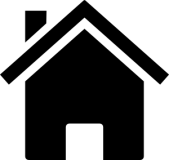 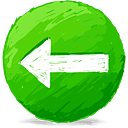 June 2007
A
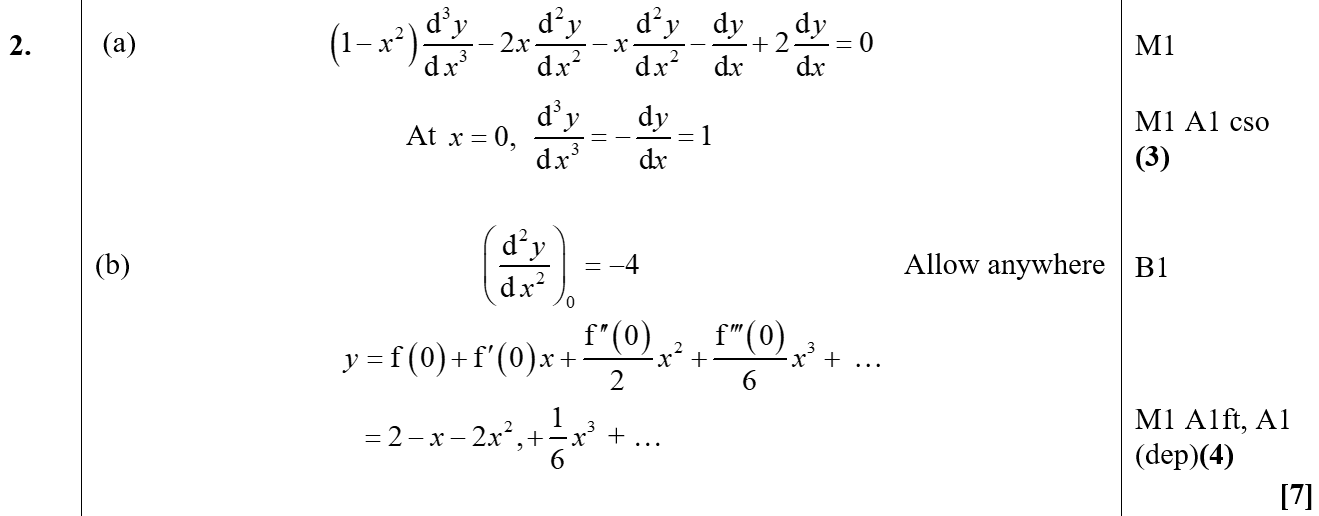 B
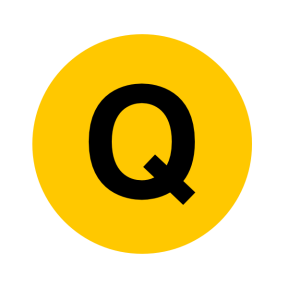 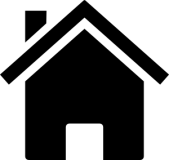 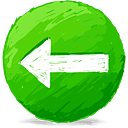 June 2008
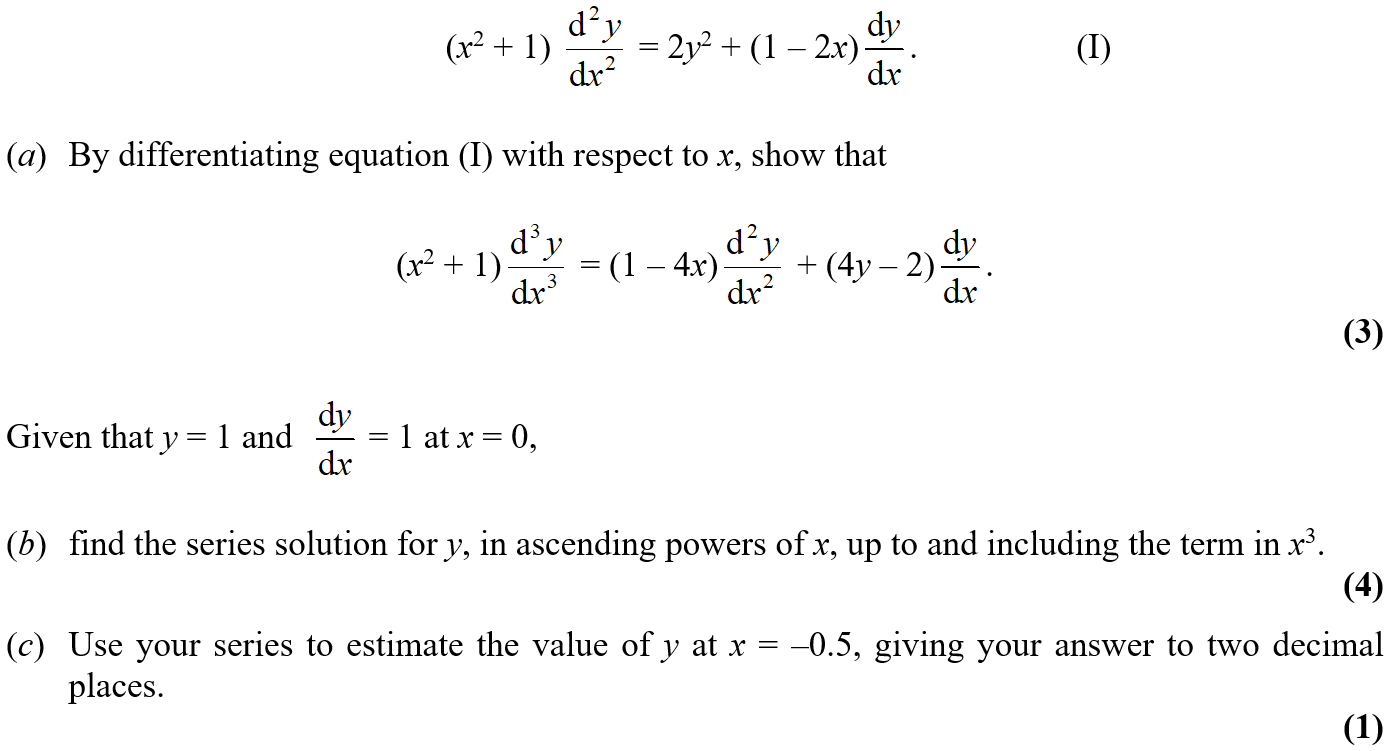 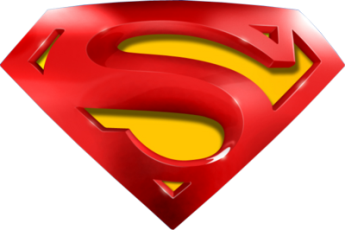 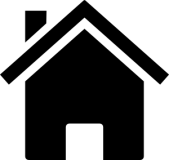 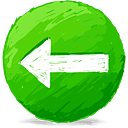 June 2008
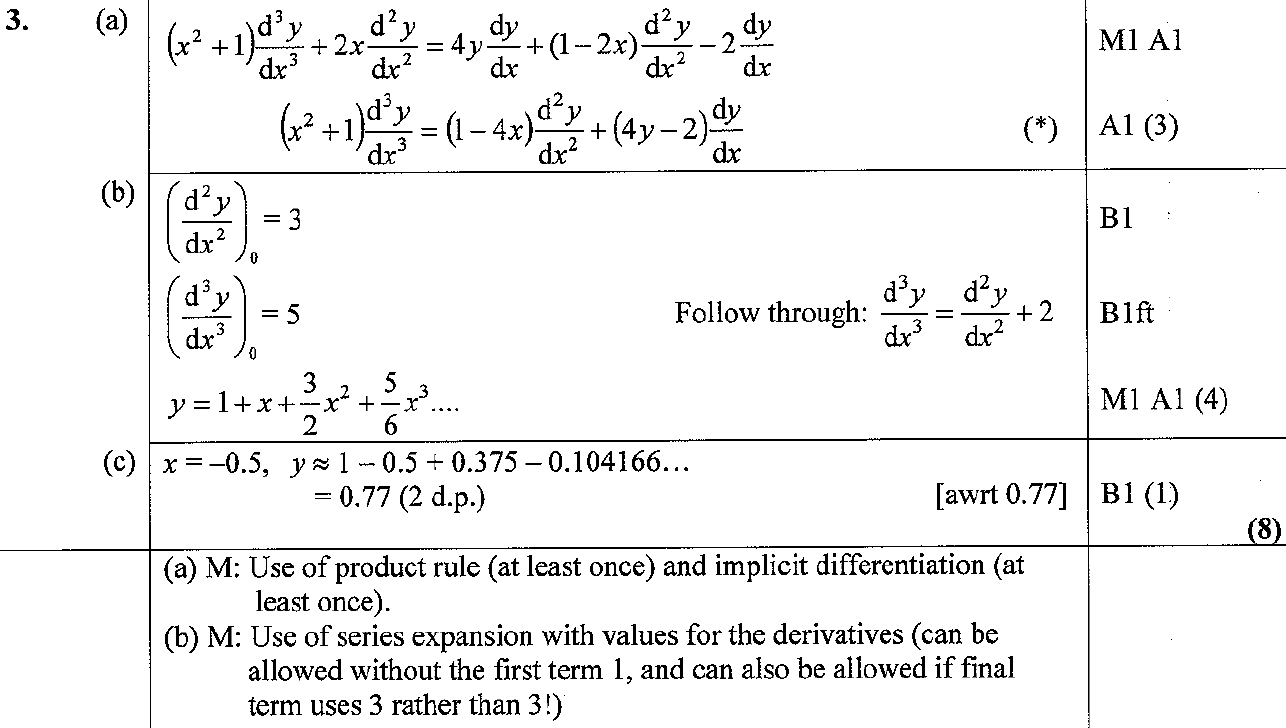 A
B
C
A notes
B notes
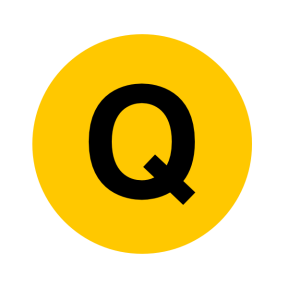 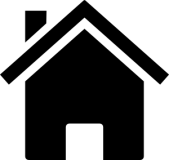 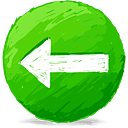 June 2009
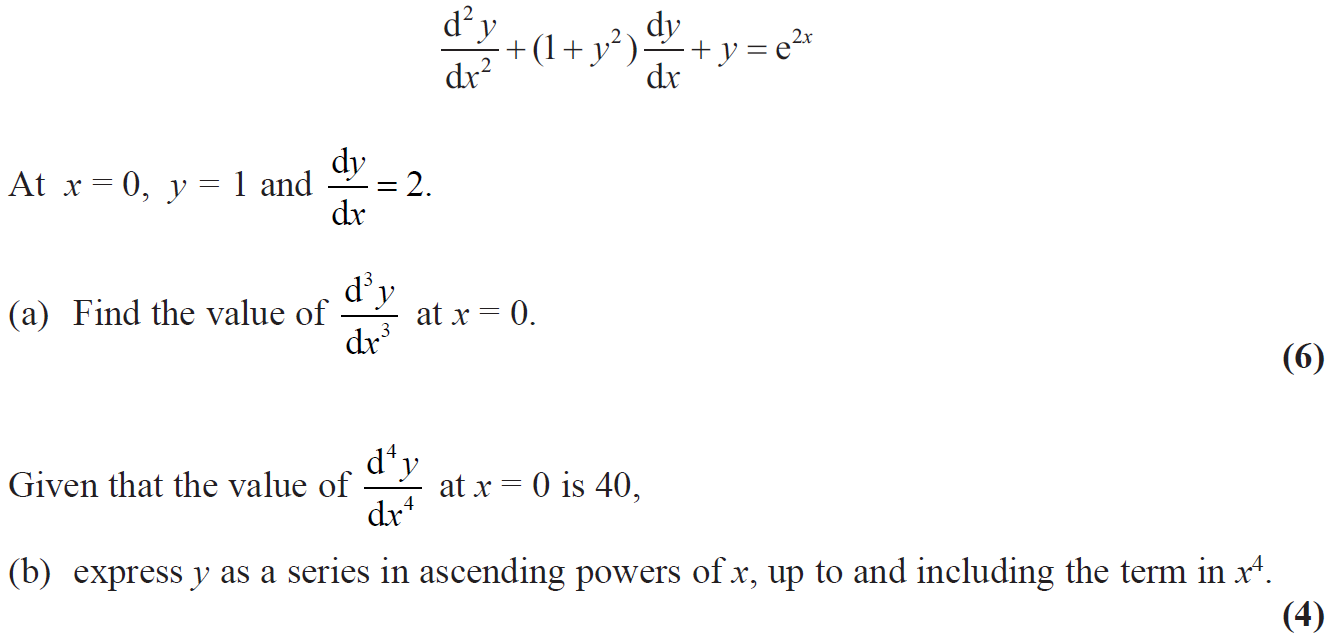 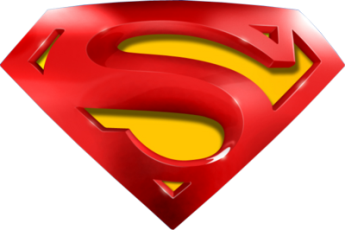 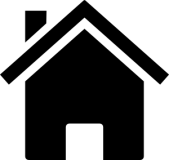 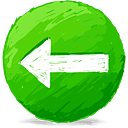 June 2009
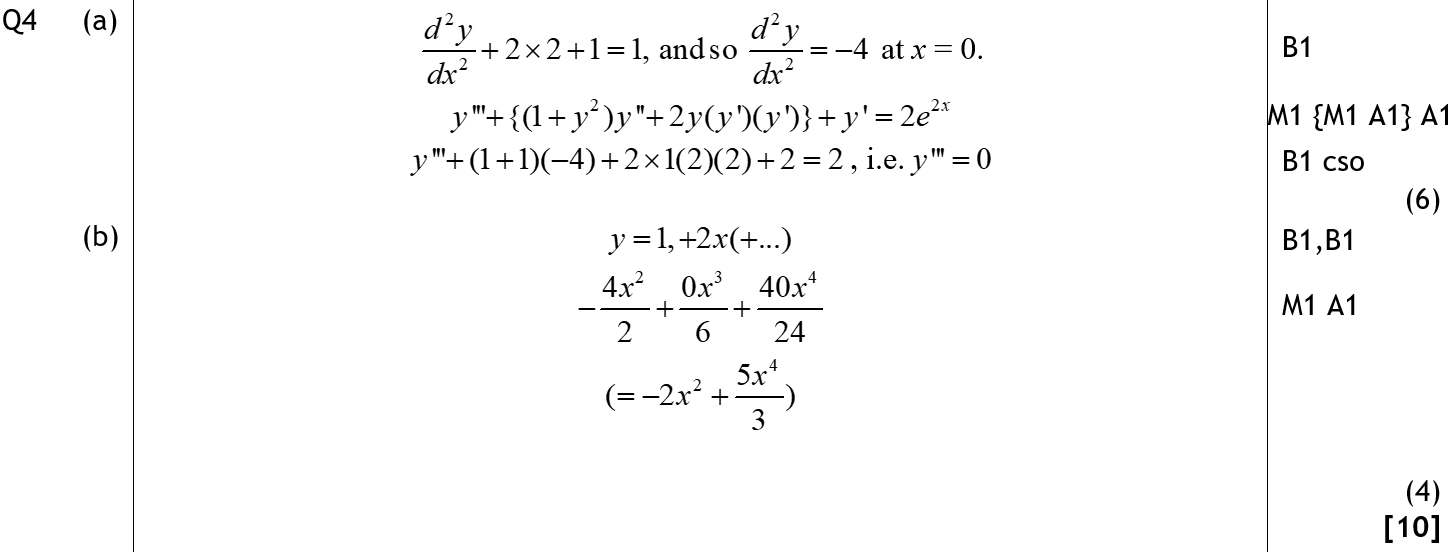 A
B
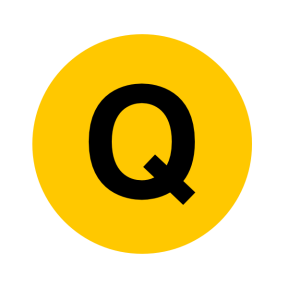 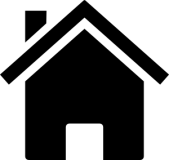 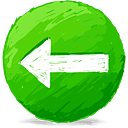 Jan 2010
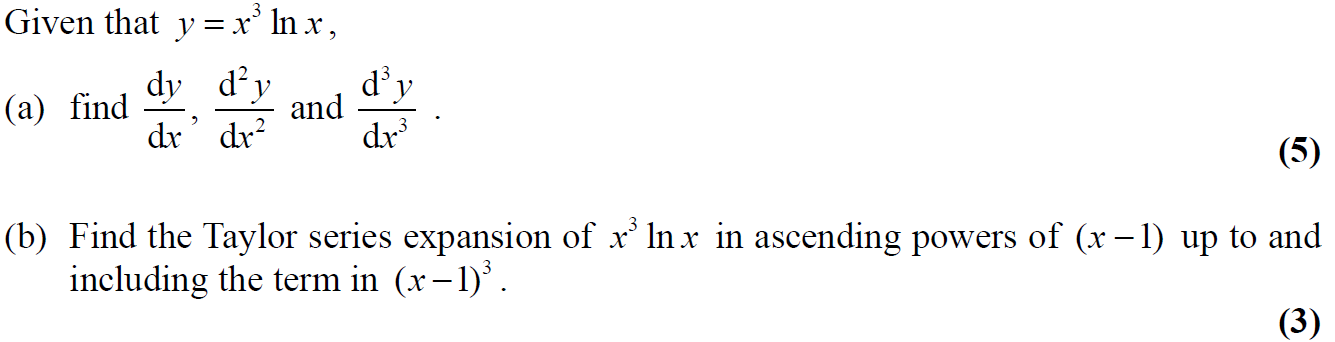 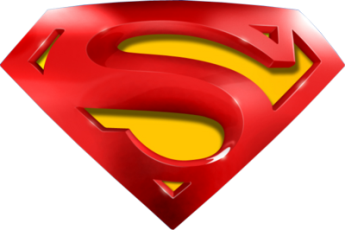 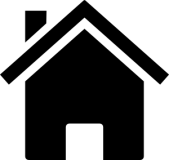 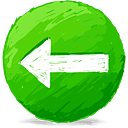 Jan 2010
A
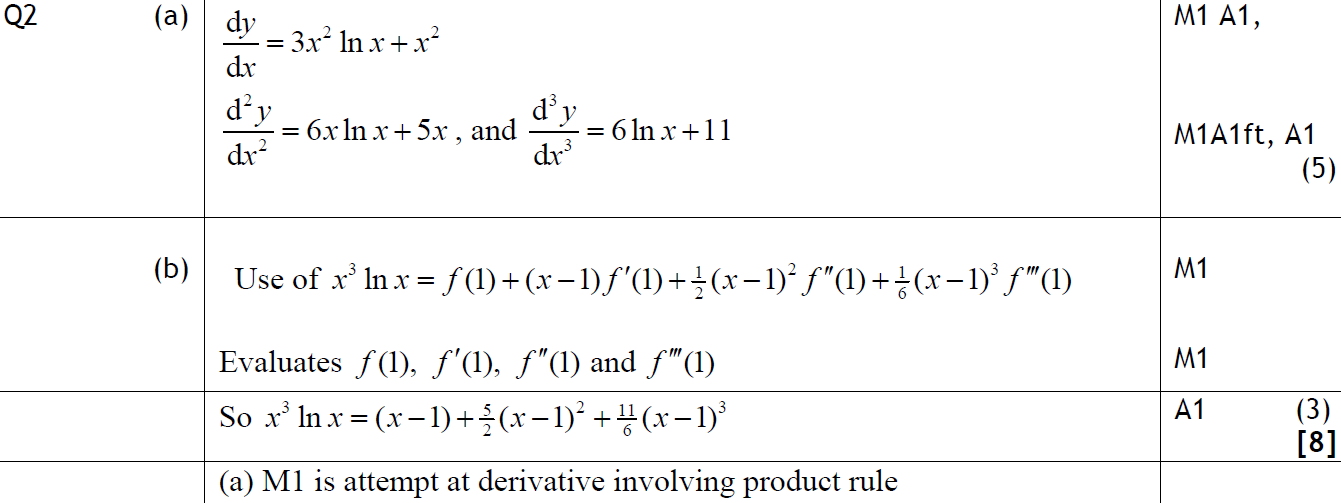 B
A notes
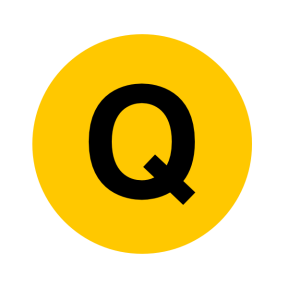 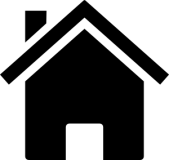 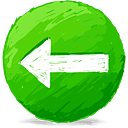 June 2009
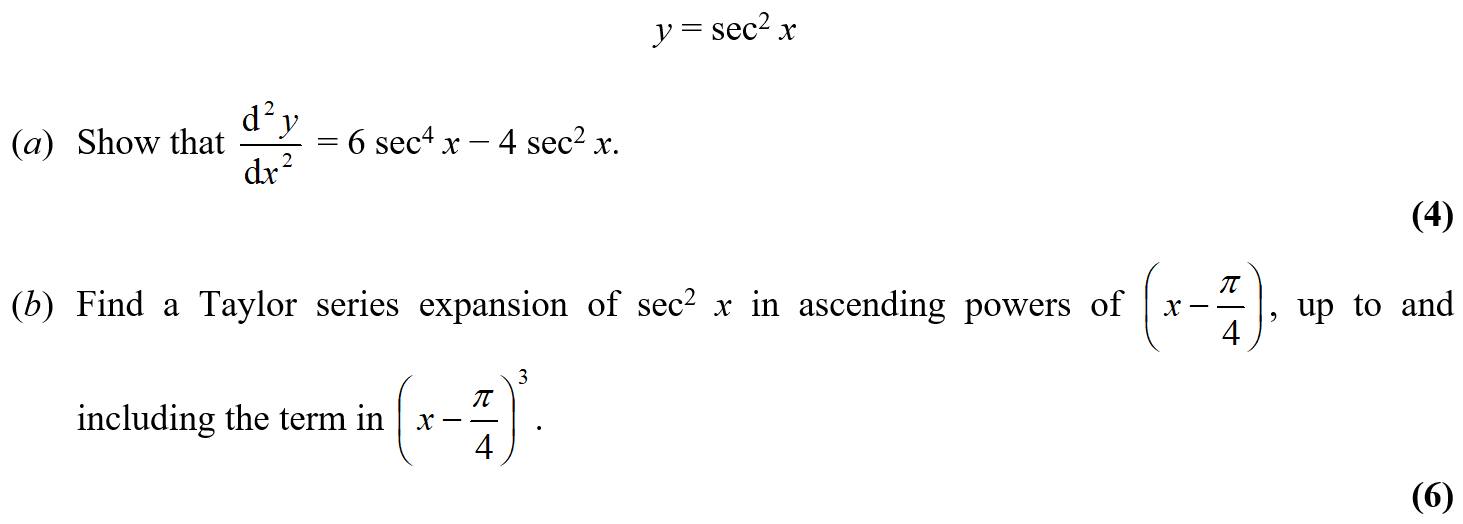 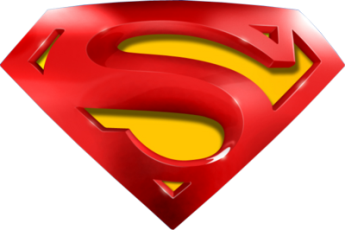 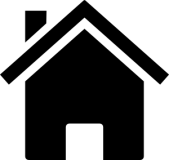 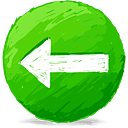 June 2009
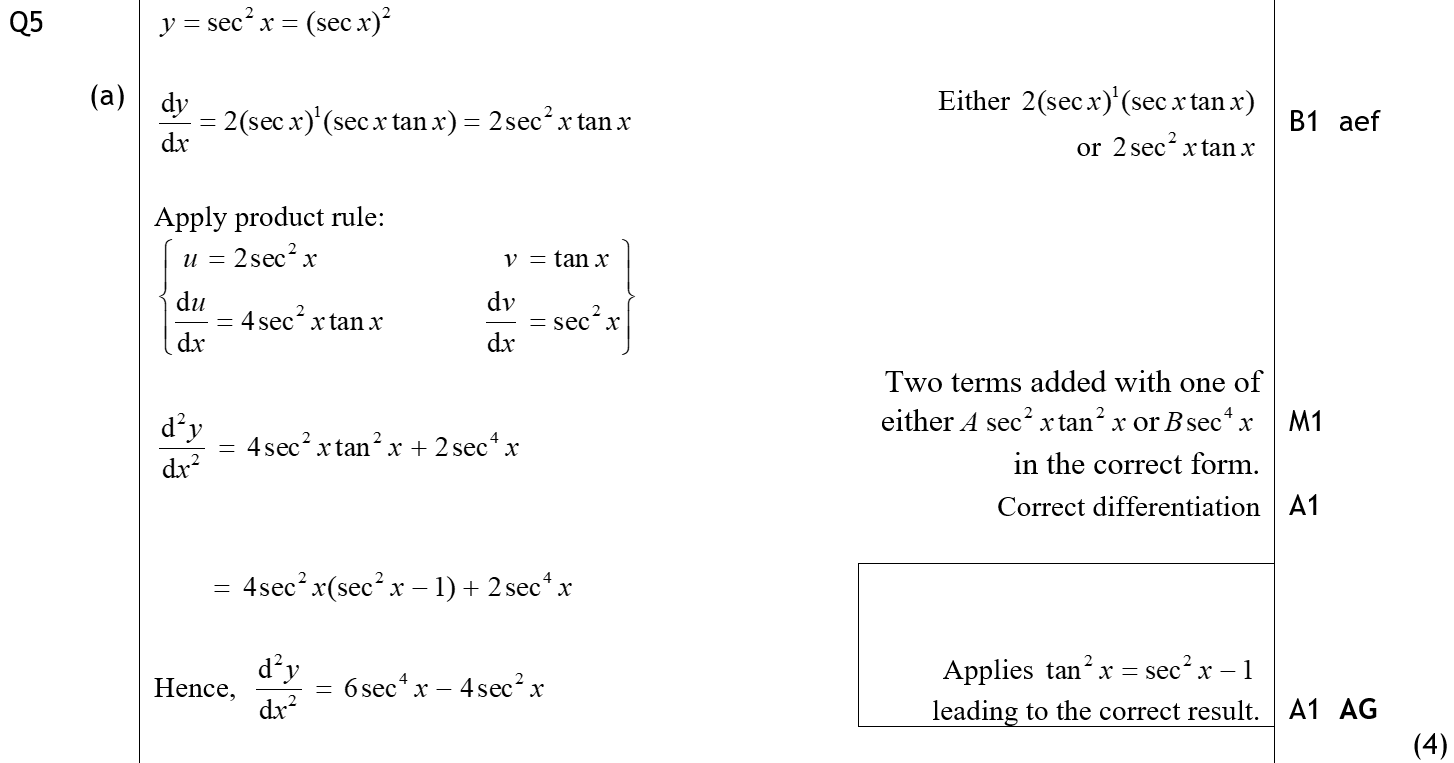 A
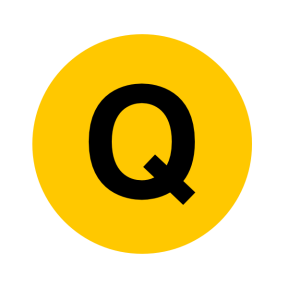 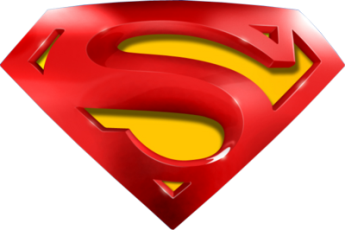 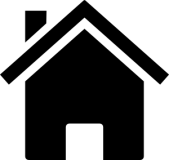 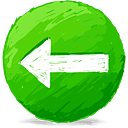 June 2009
B
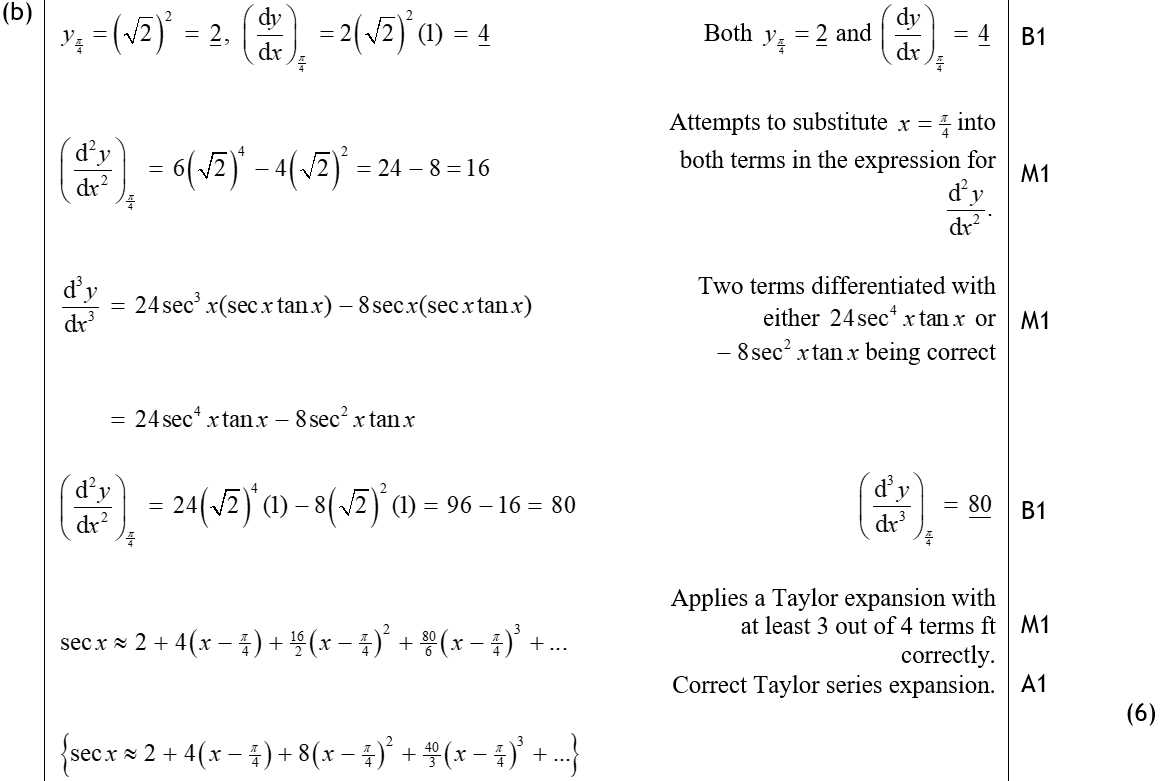 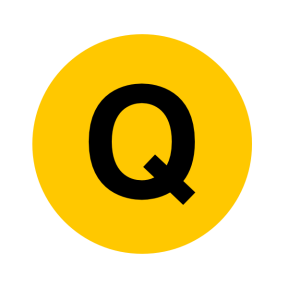 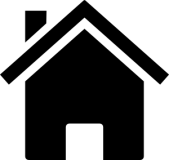 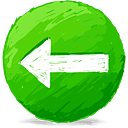 June 2010
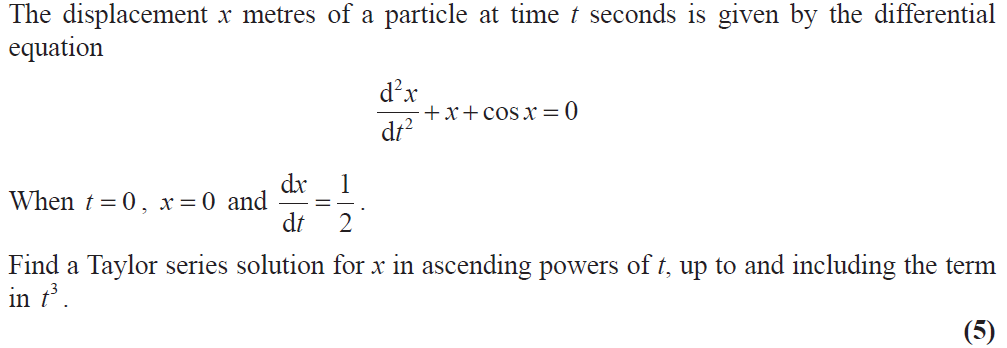 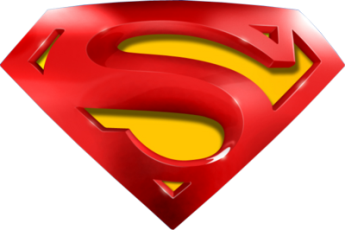 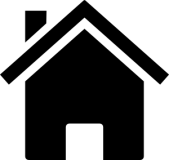 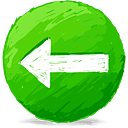 June 2010
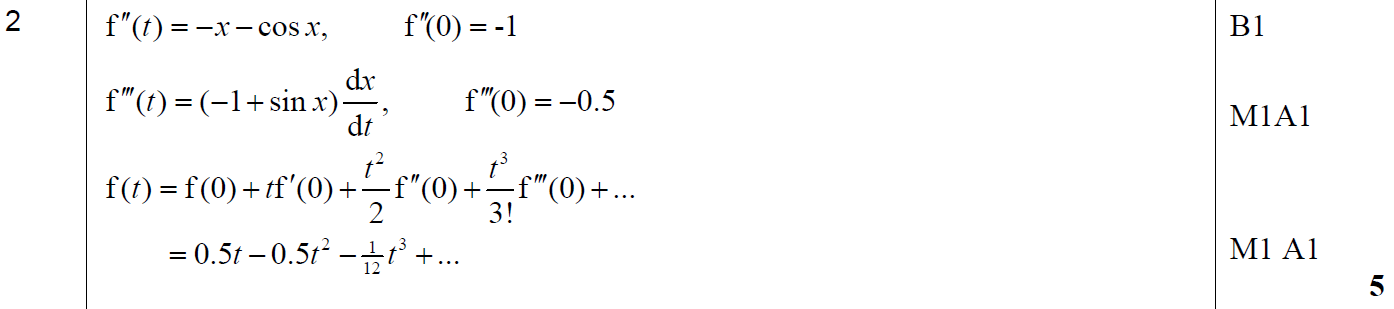 A
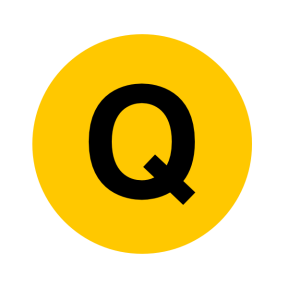 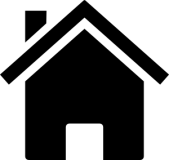 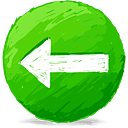 June 2011
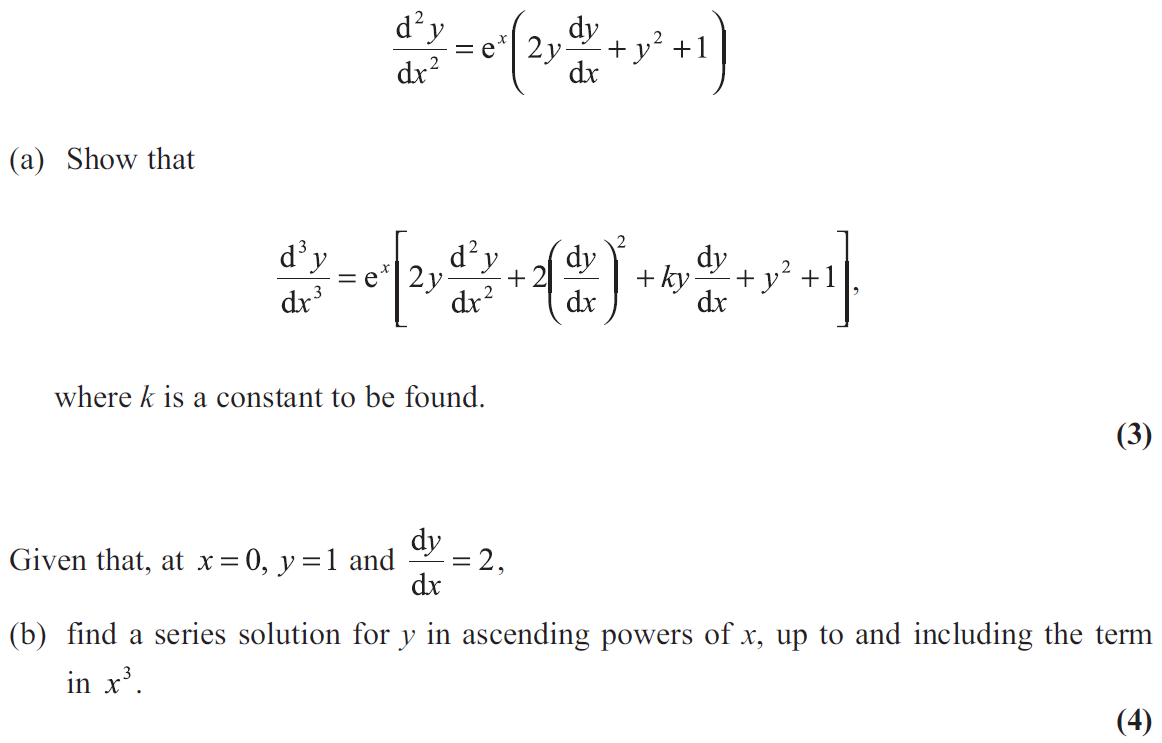 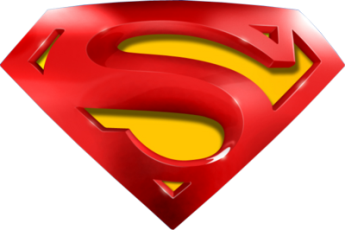 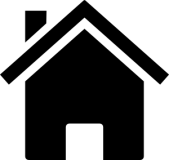 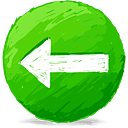 June 2011
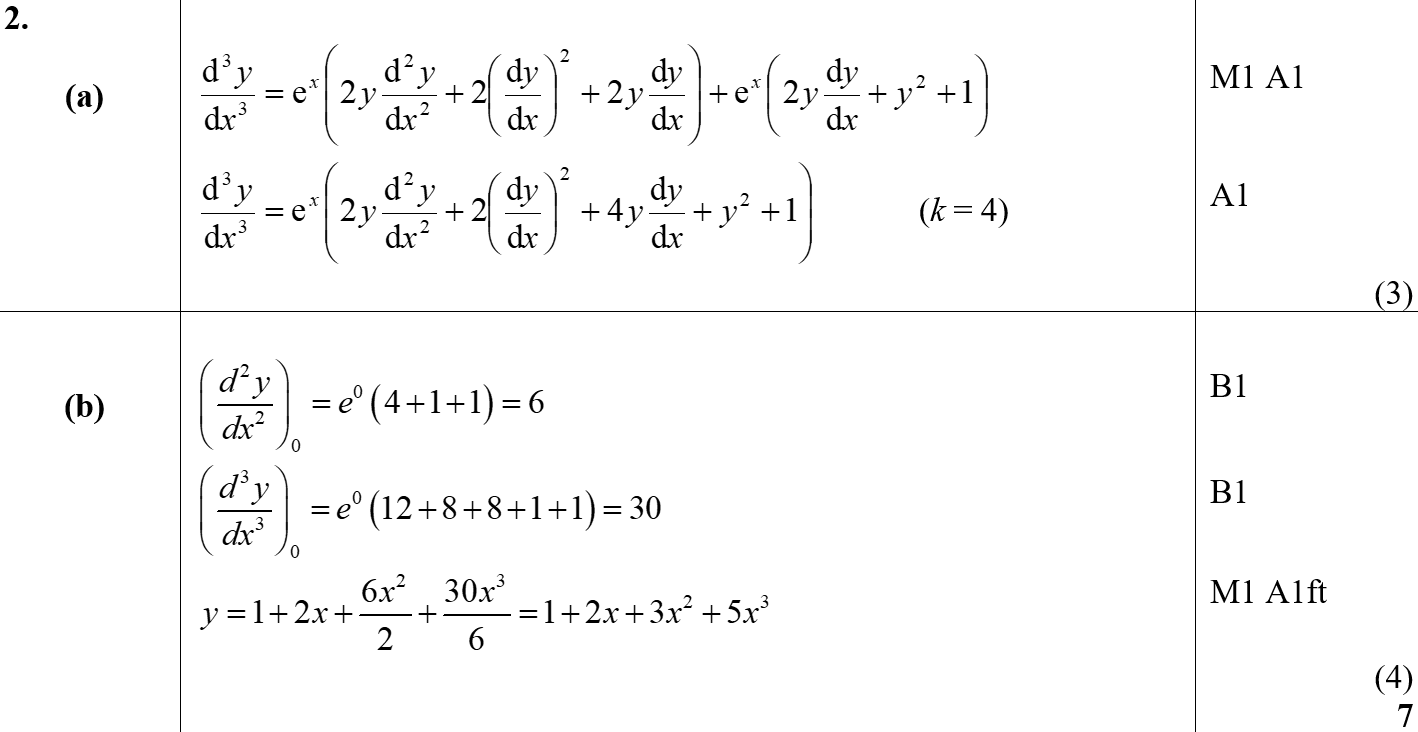 A
B
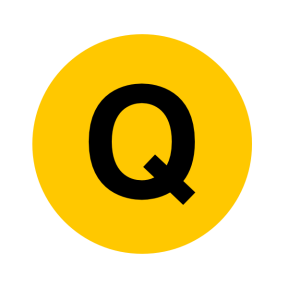 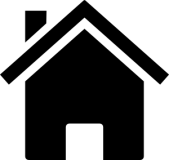 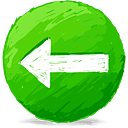 June 2012
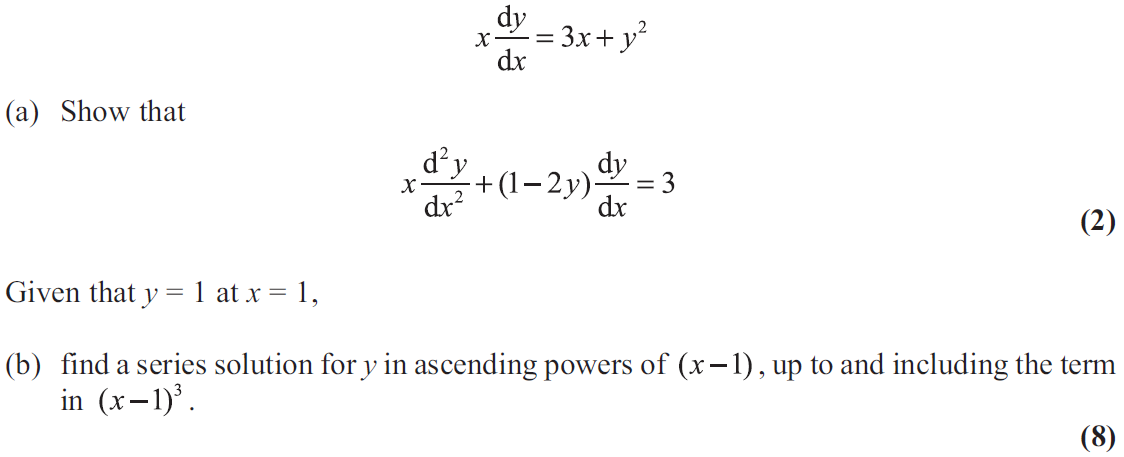 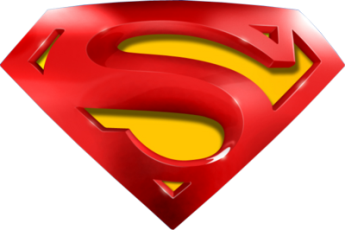 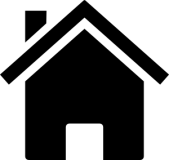 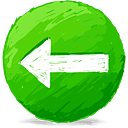 June 2012
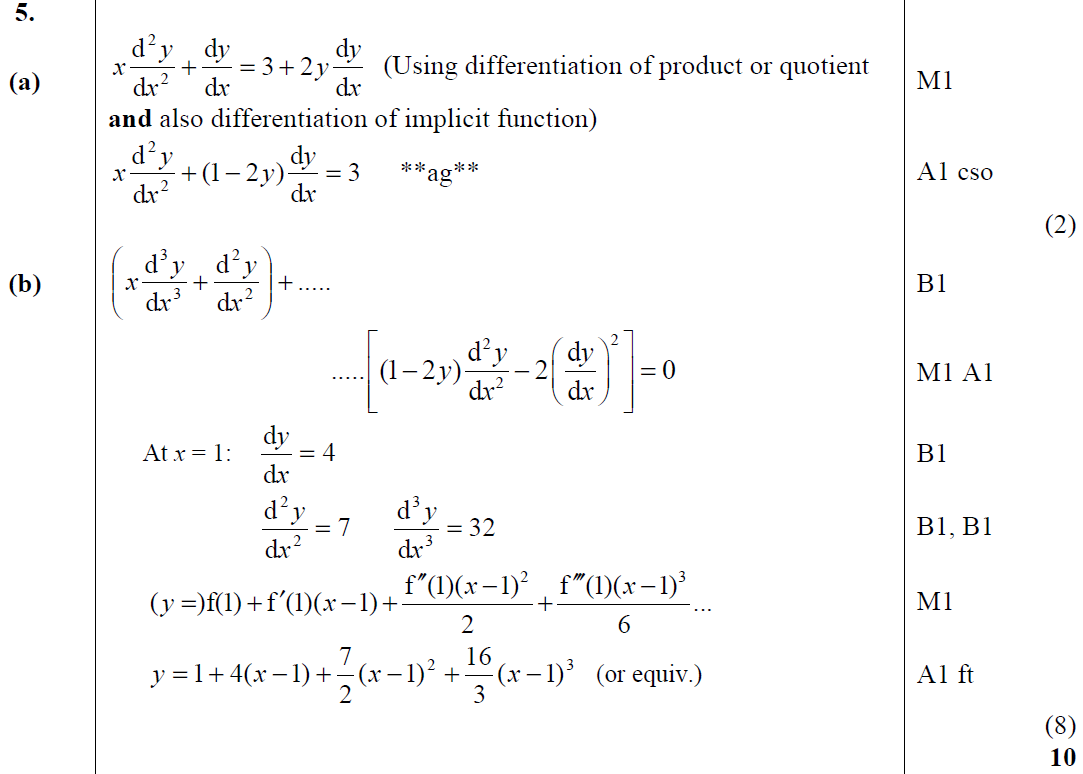 A
B
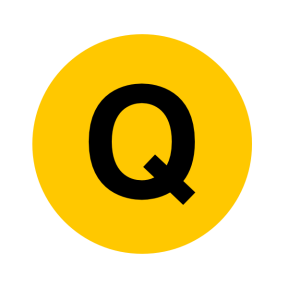 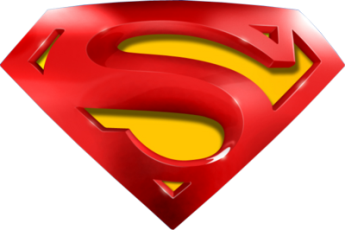 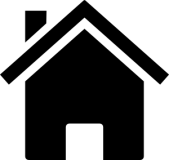 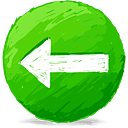 June 2012
A notes
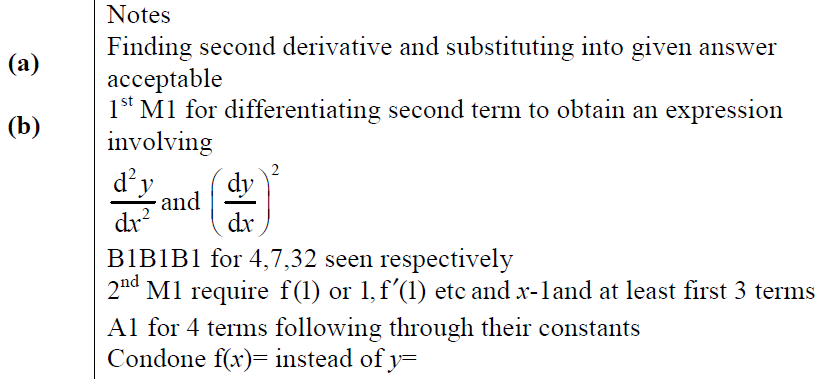 B notes
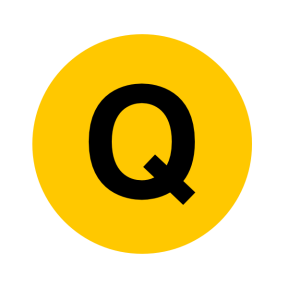 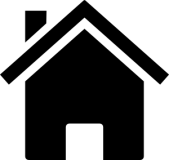 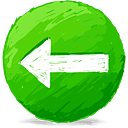 June 2013
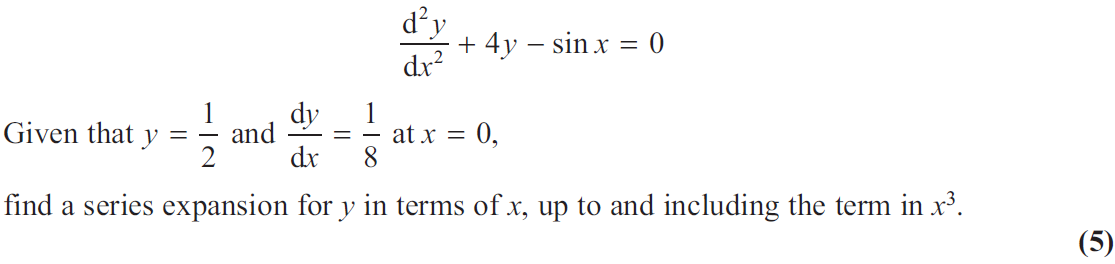 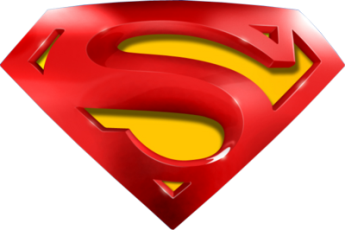 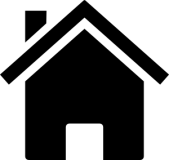 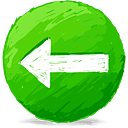 June 2013
A
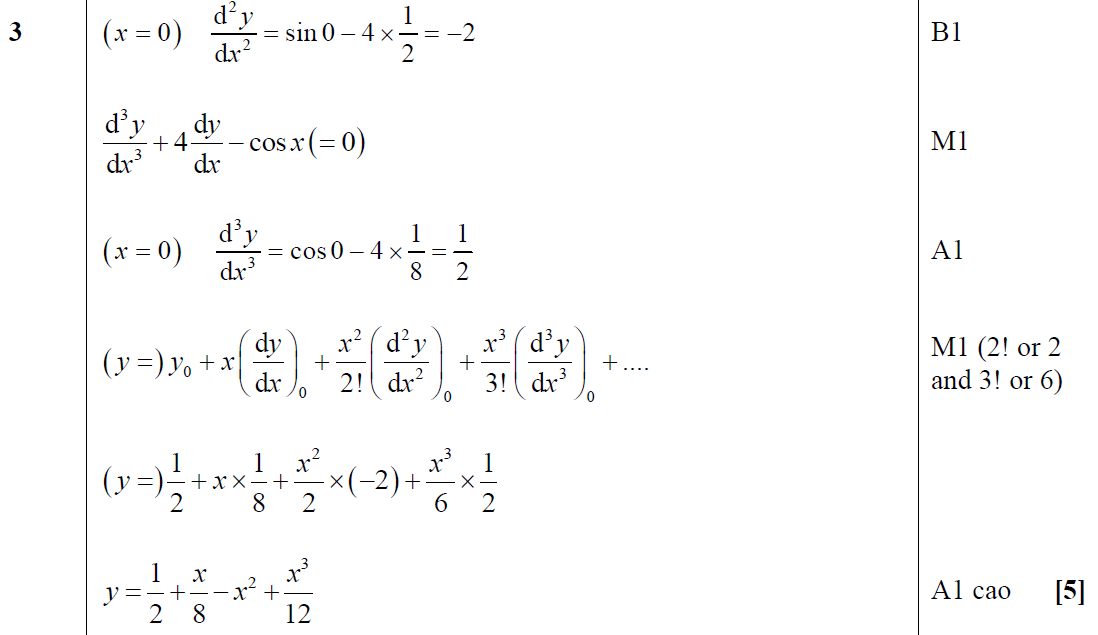 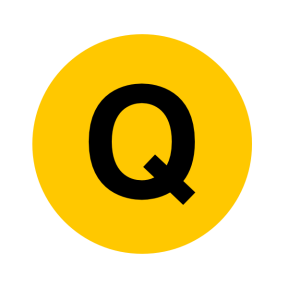 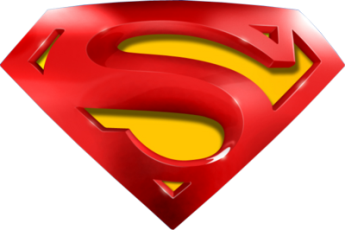 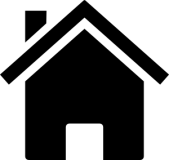 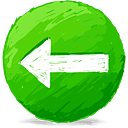 June 2013
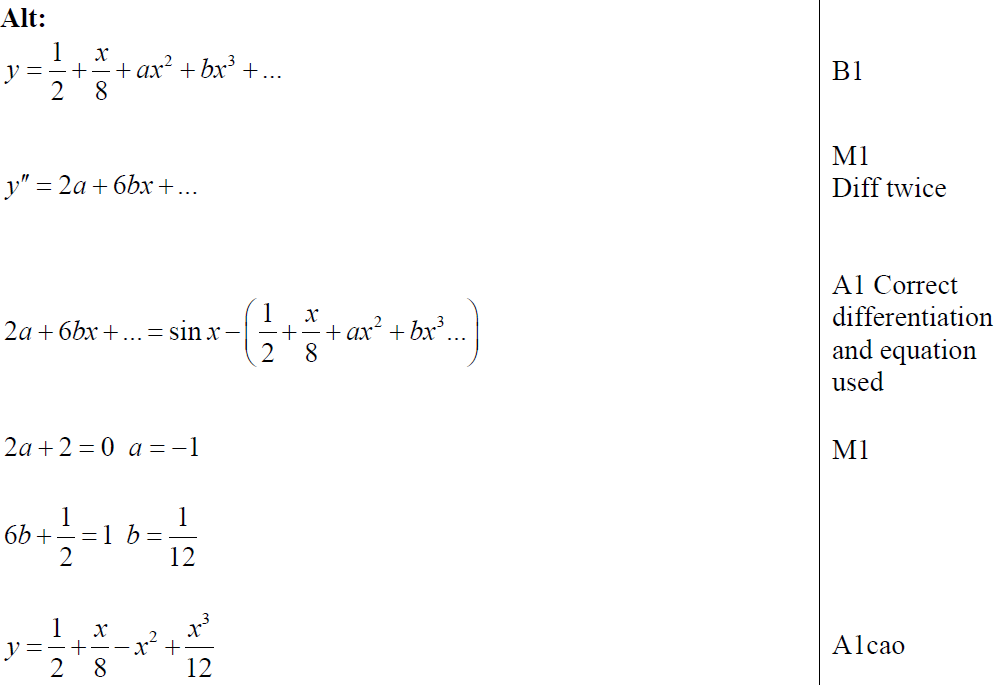 A
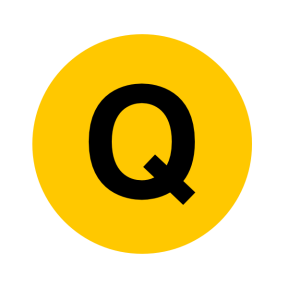 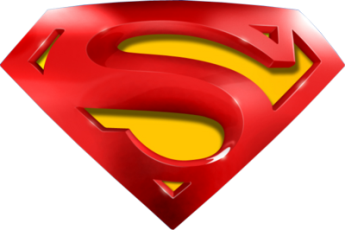 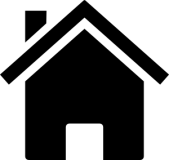 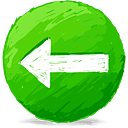 June 2013
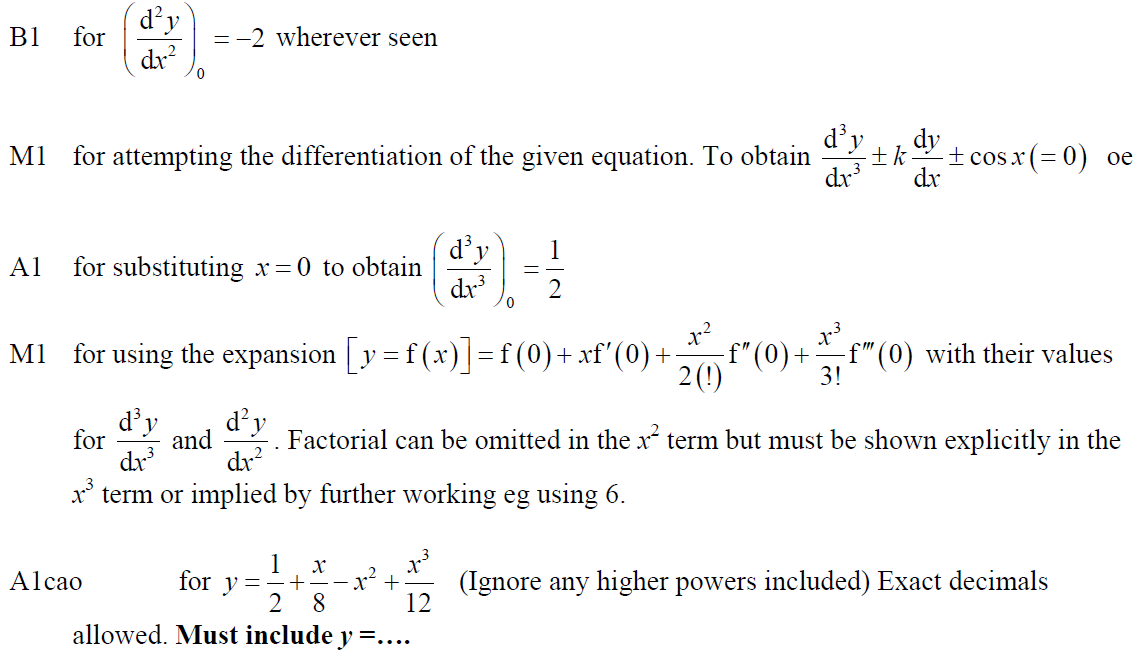 A notes
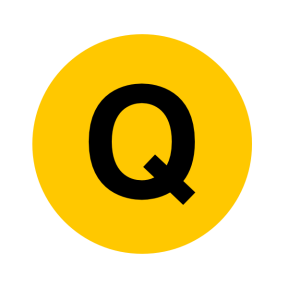 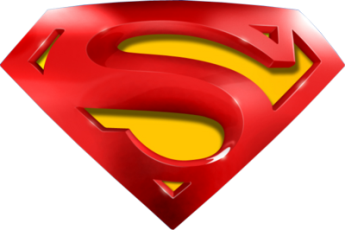 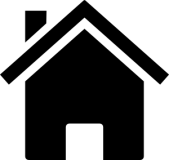 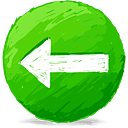 June 2013
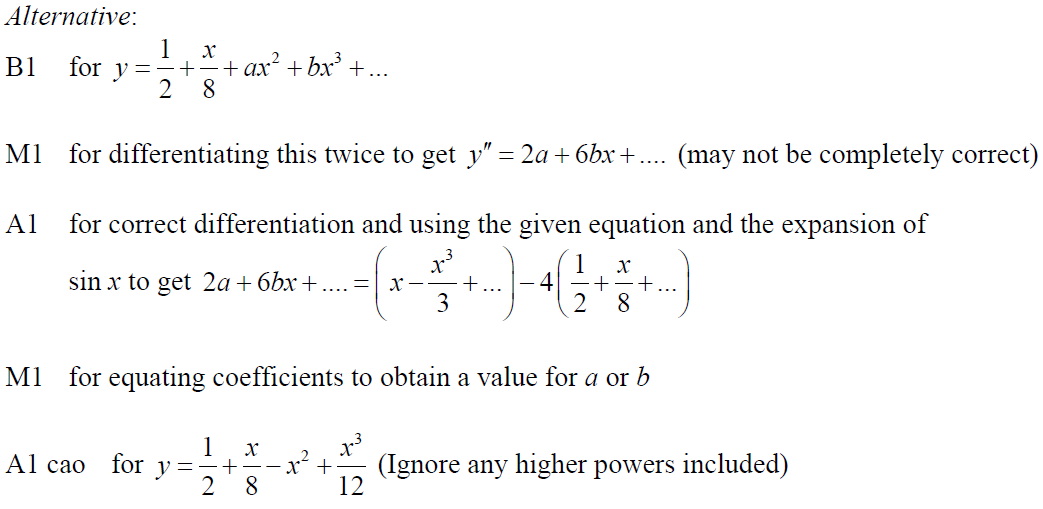 A Alternative notes
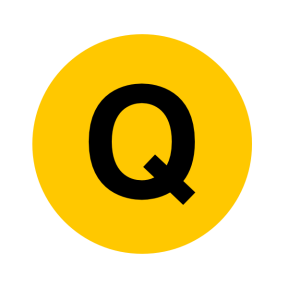 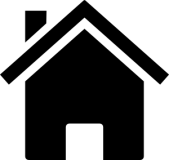 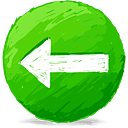 June 2013 (R)
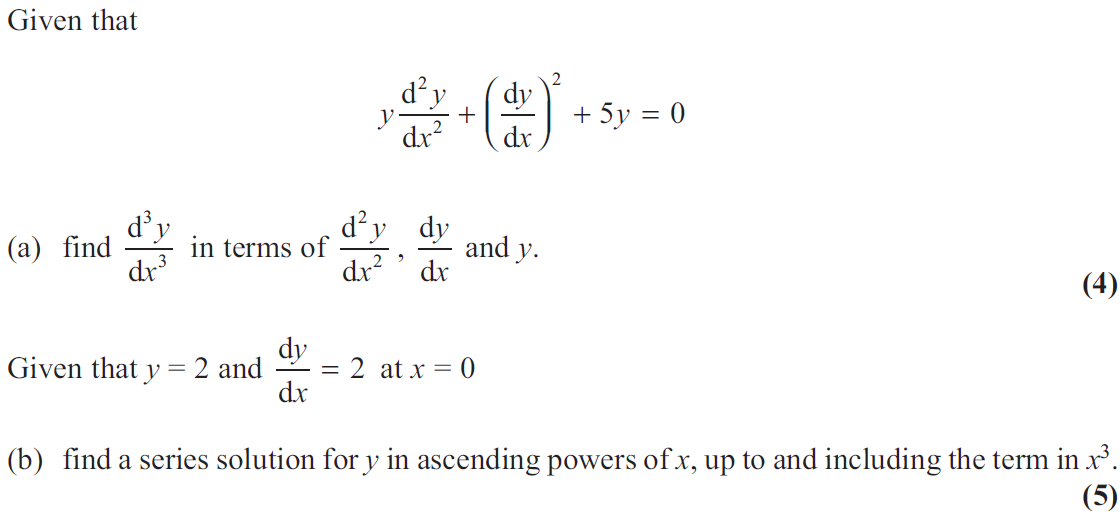 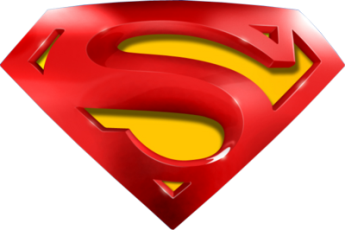 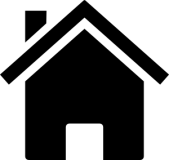 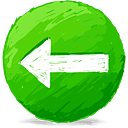 June 2013 (R)
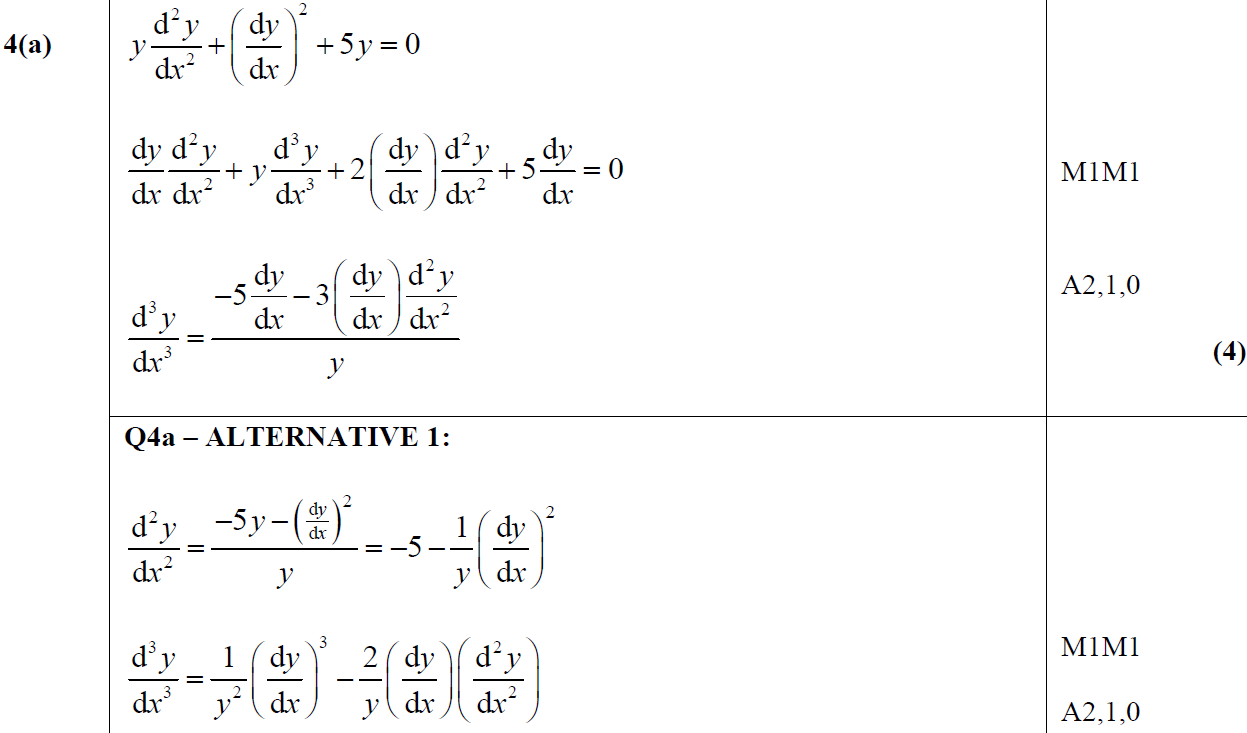 A
A Alternative
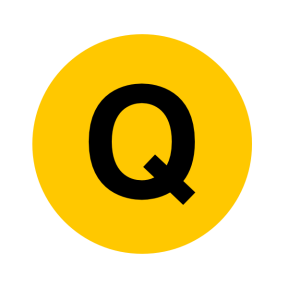 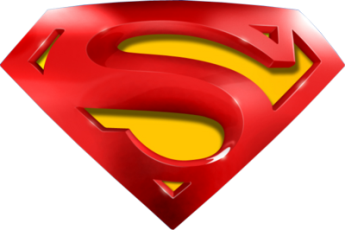 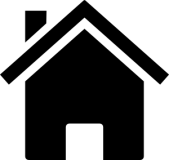 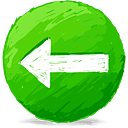 June 2013 (R)
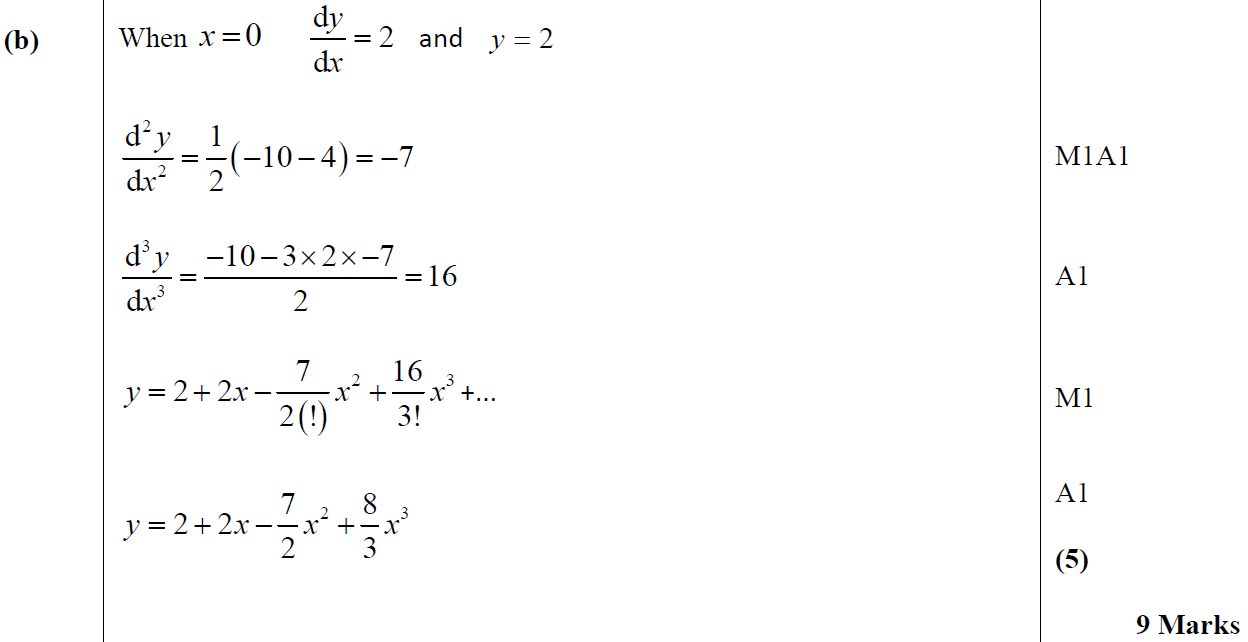 B
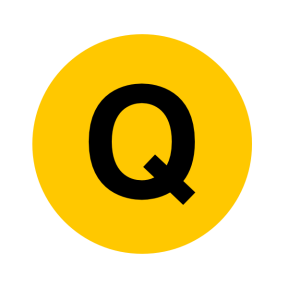 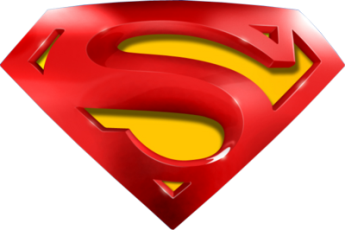 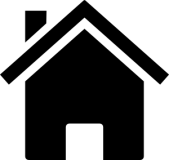 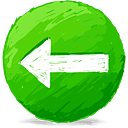 June 2013 (R)
B Alternative
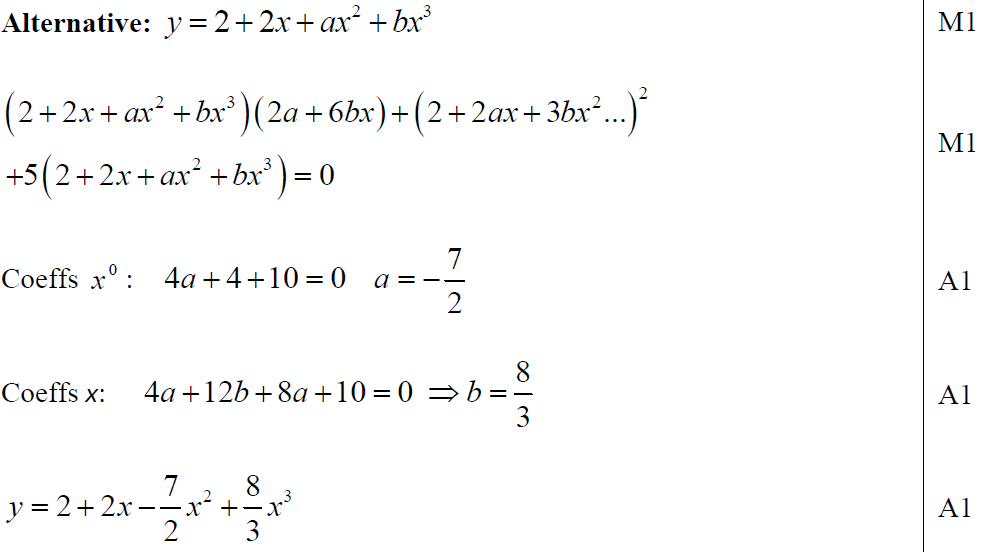 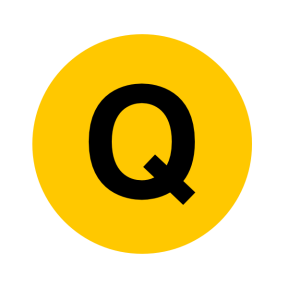 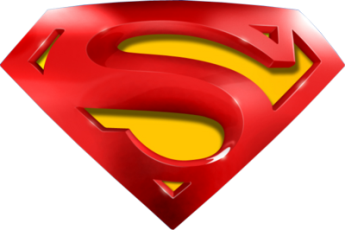 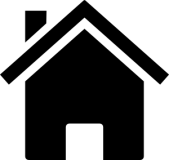 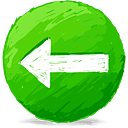 June 2013 (R)
A notes
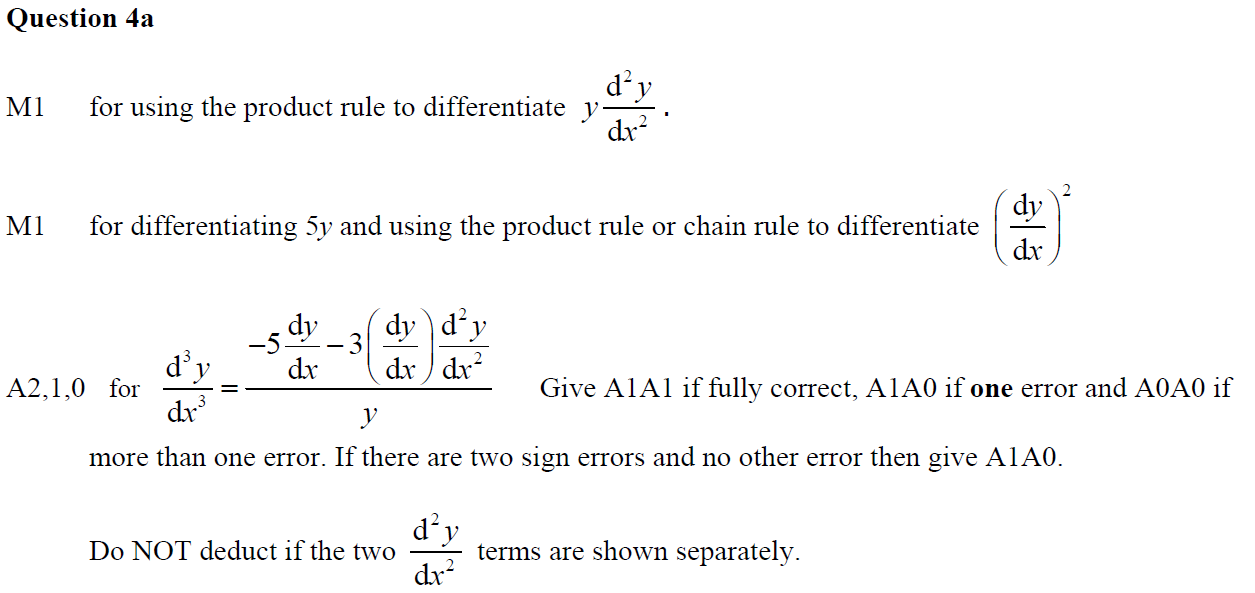 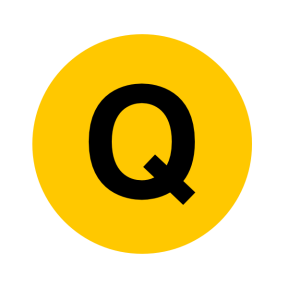 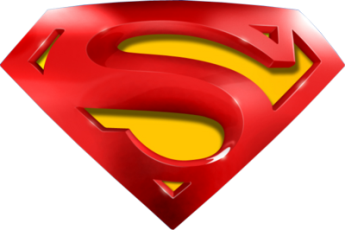 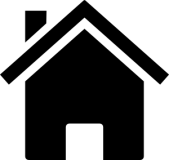 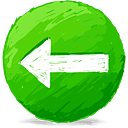 June 2013 (R)
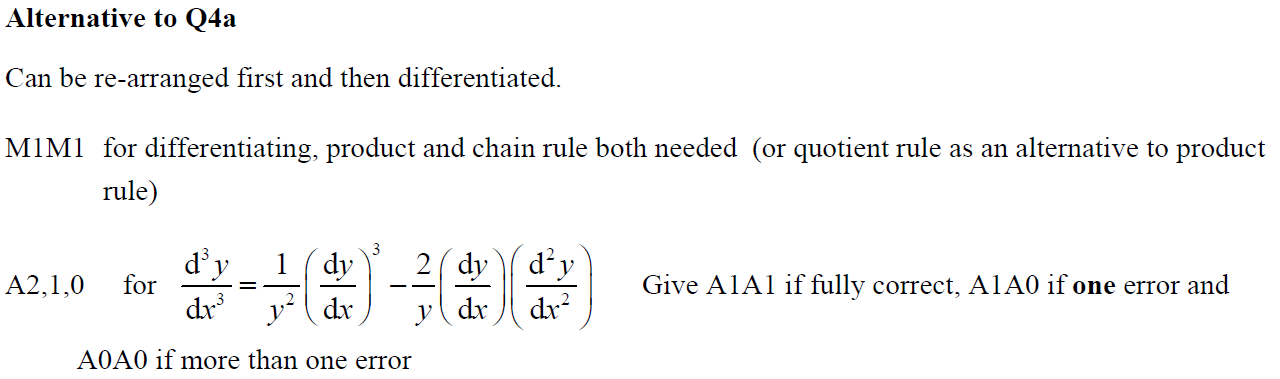 A Alternative notes
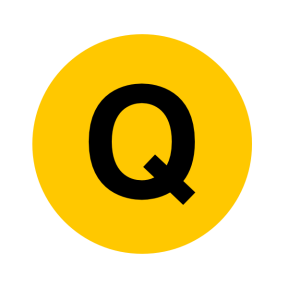 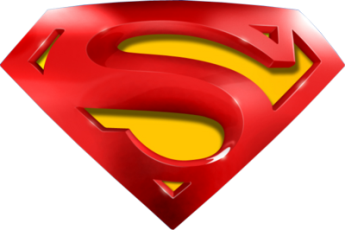 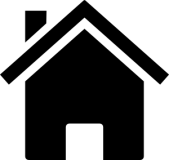 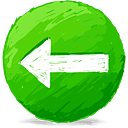 June 2013 (R)
B notes
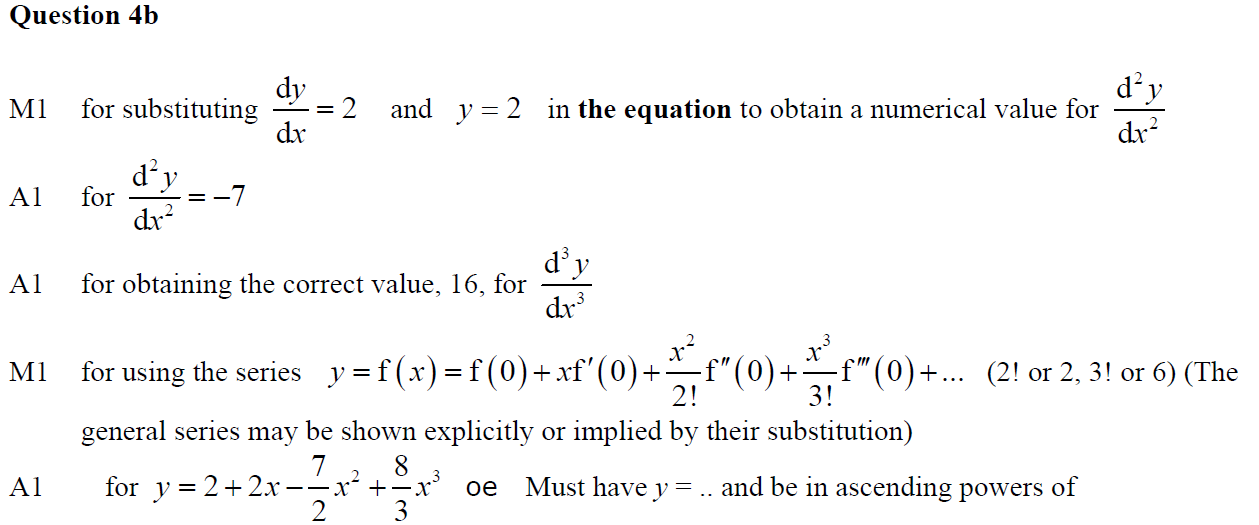 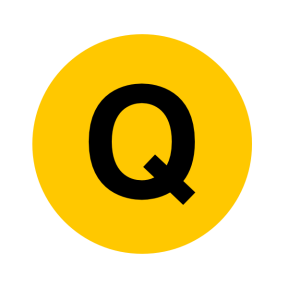 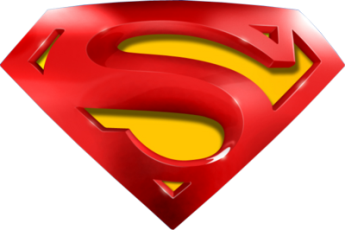 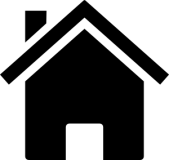 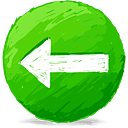 June 2013 (R)
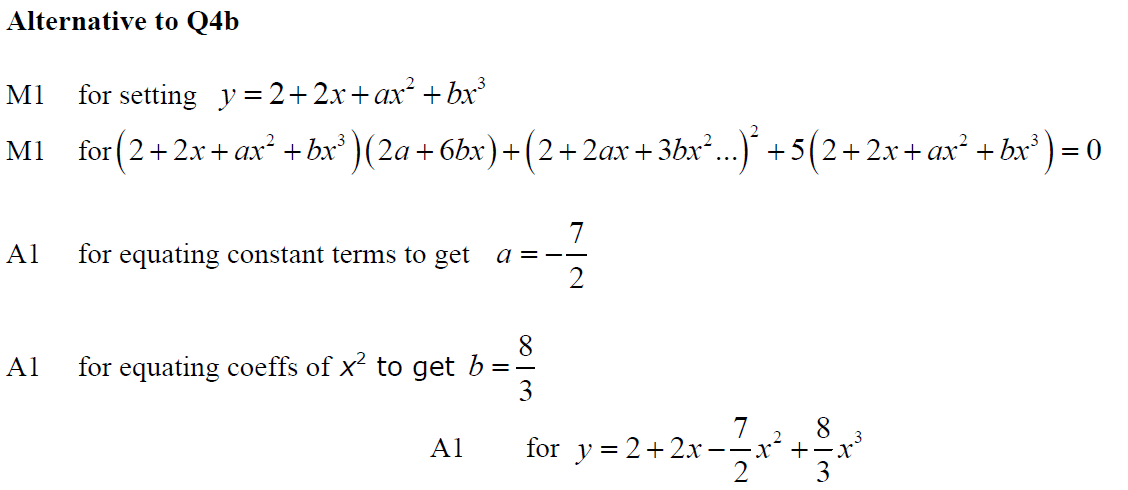 B Alternative notes
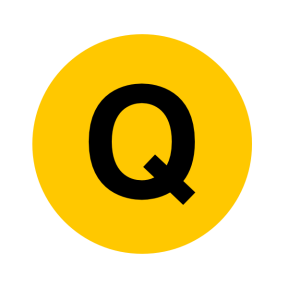 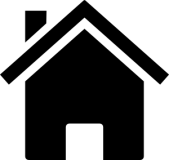 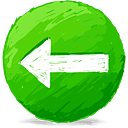 June 2013 (Withdrawn)
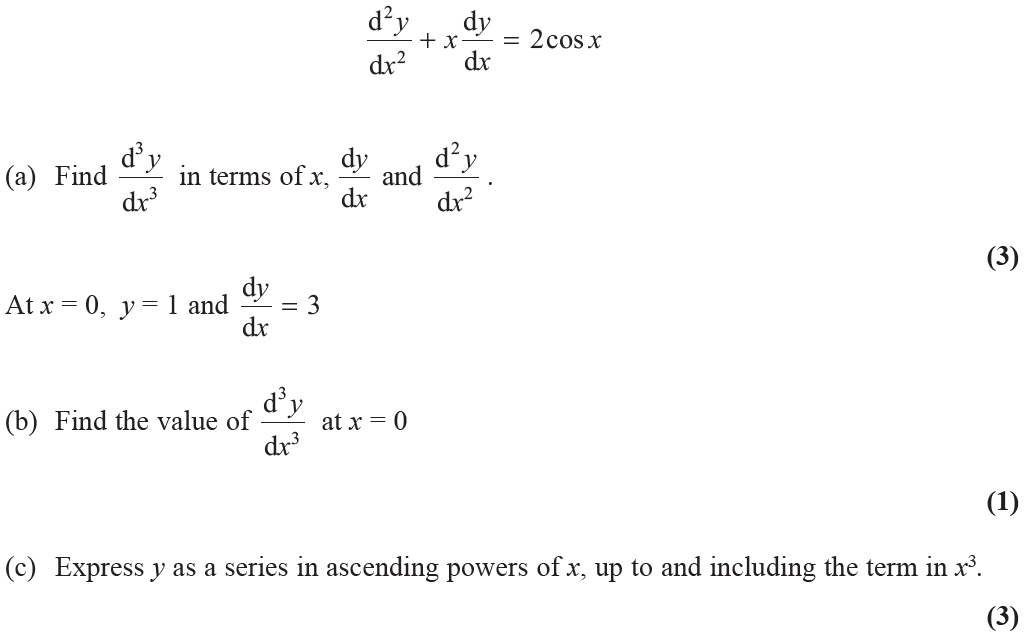 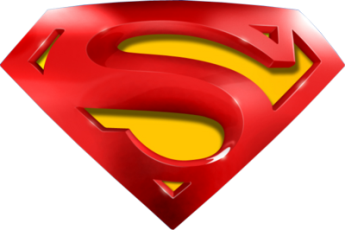 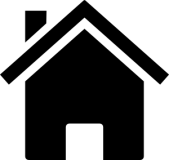 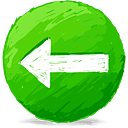 June 2013 (Withdrawn)
A
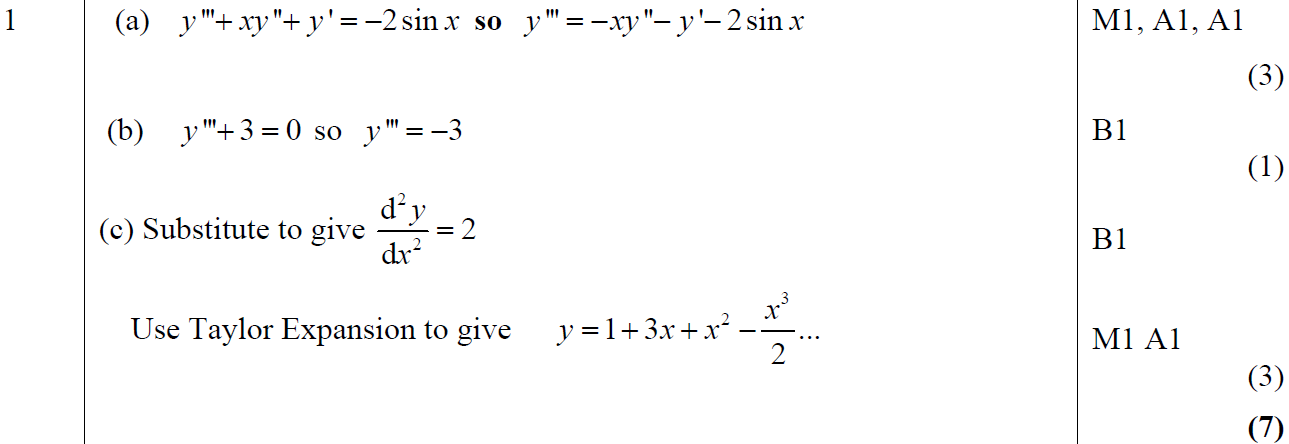 B
C
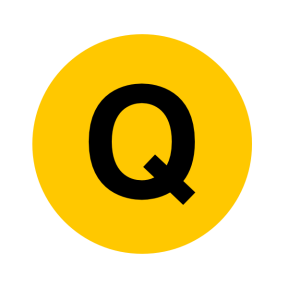 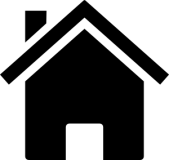 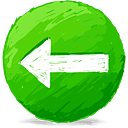 June 2014
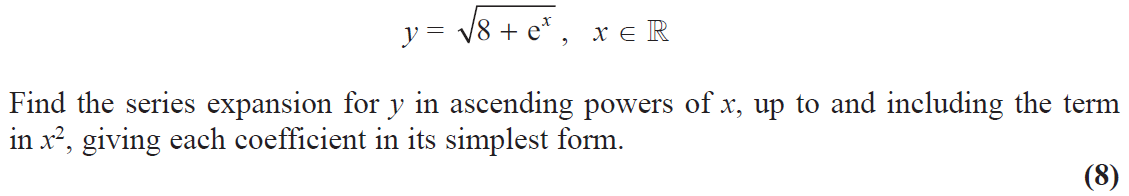 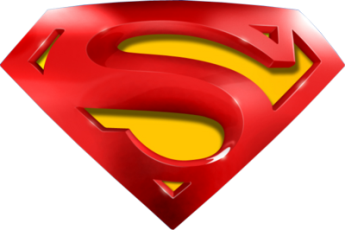 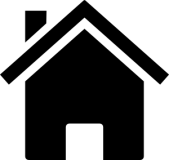 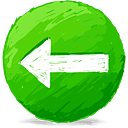 June 2014
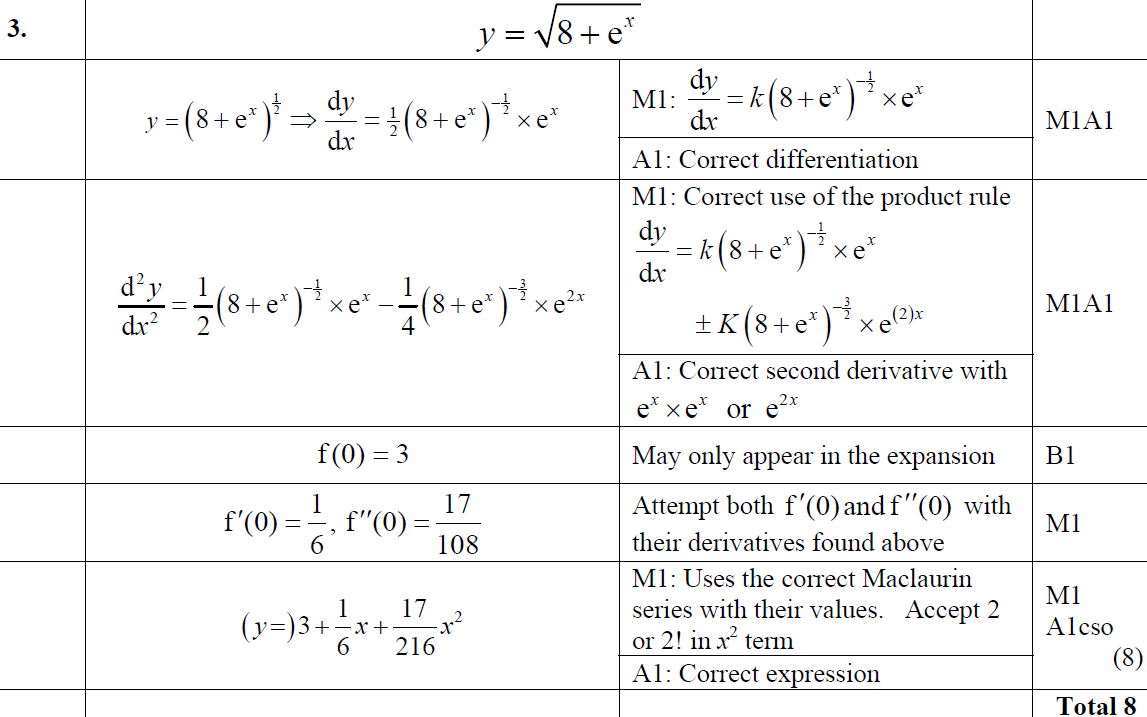 A
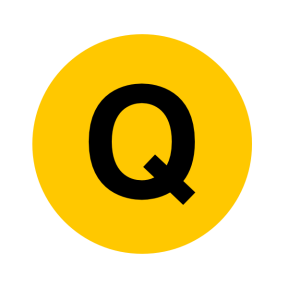 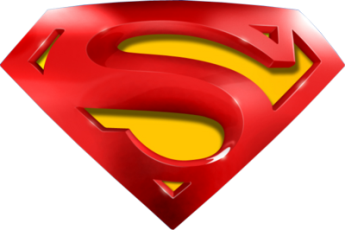 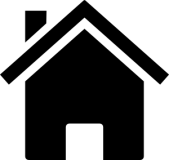 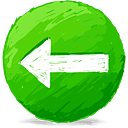 June 2014
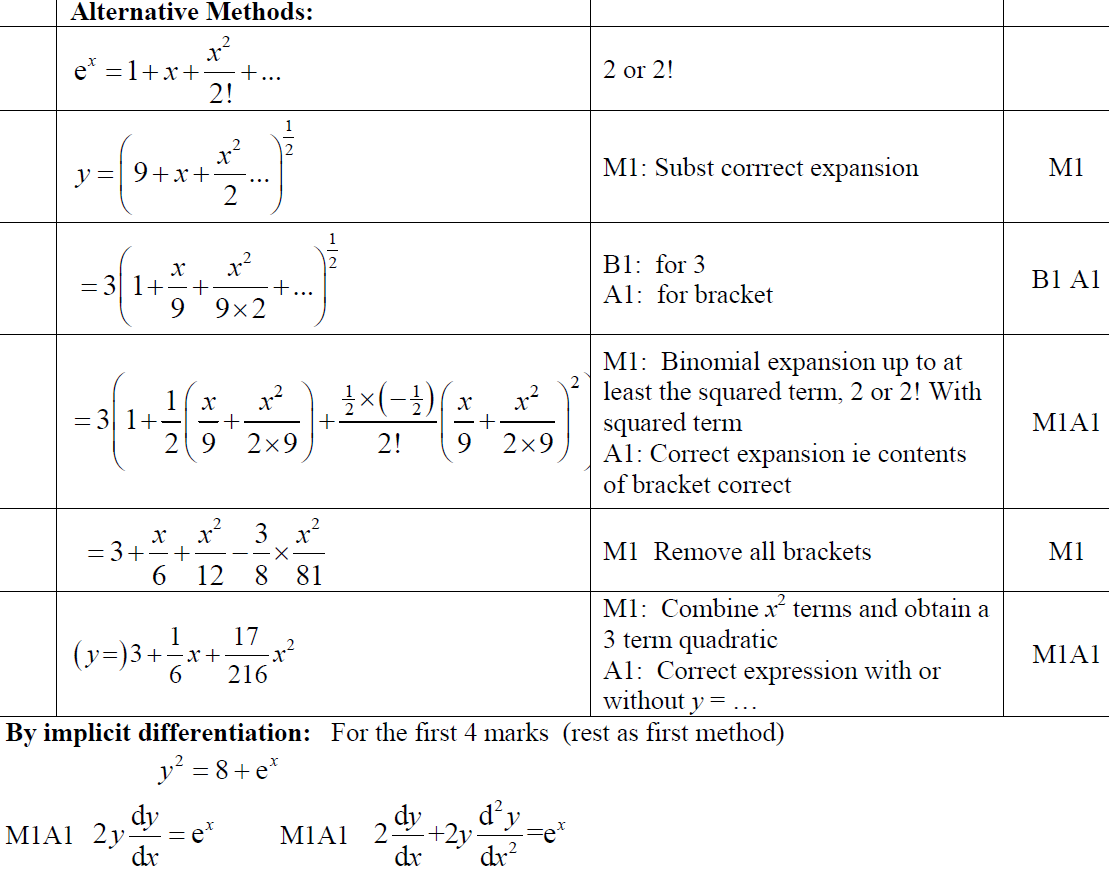 A Alternative and notes
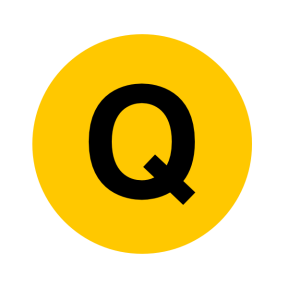 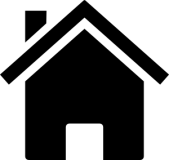 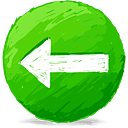 June 2014 (R)
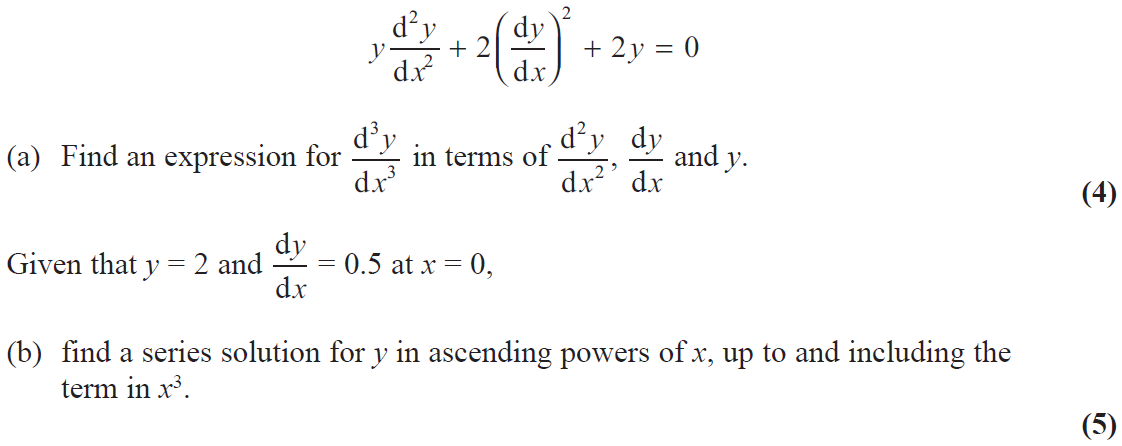 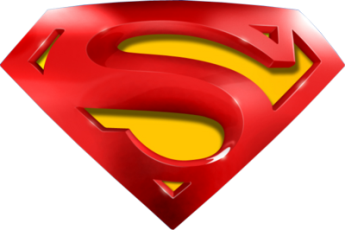 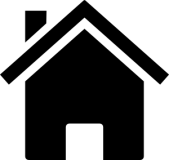 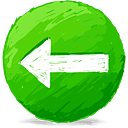 June 2014 (R)
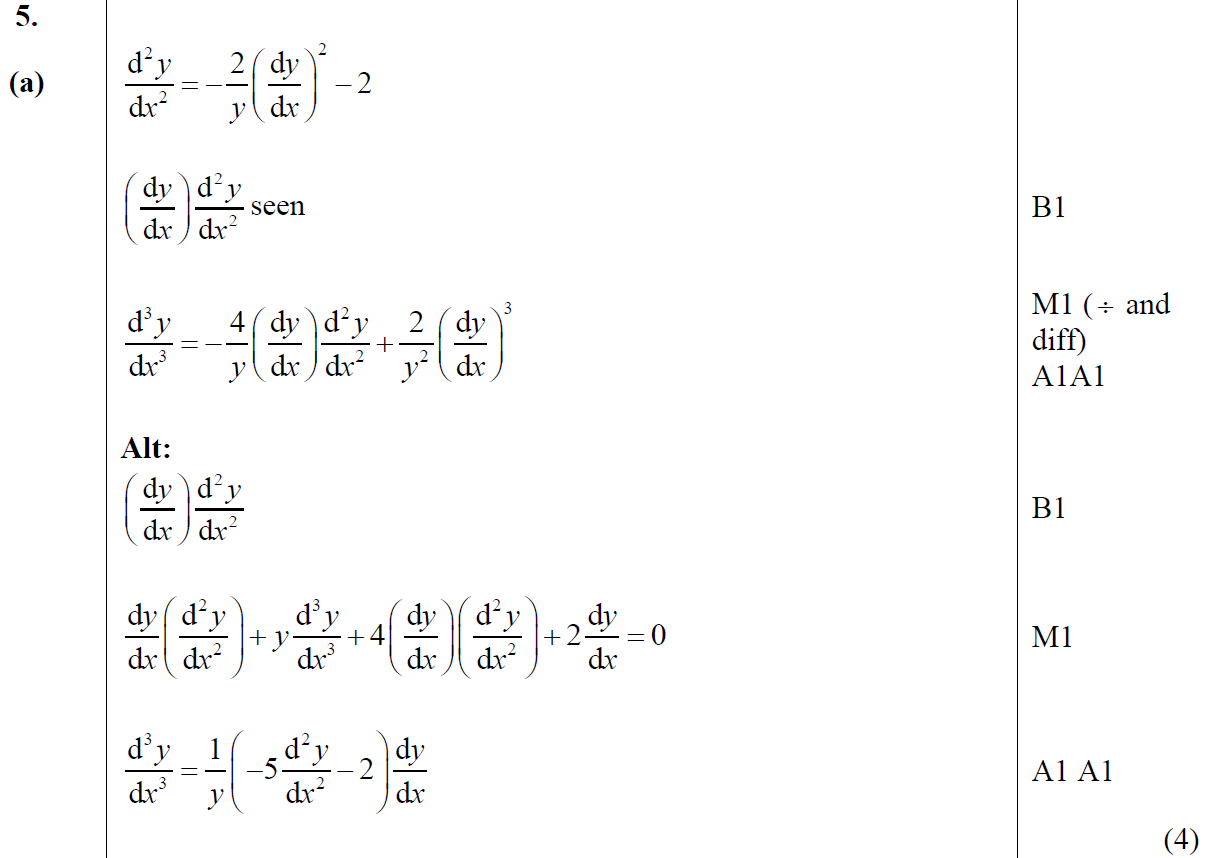 A
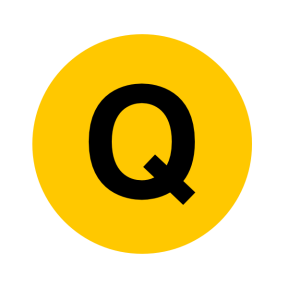 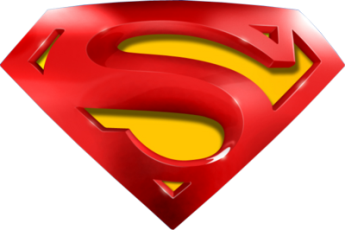 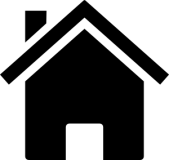 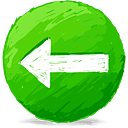 June 2014 (R)
B
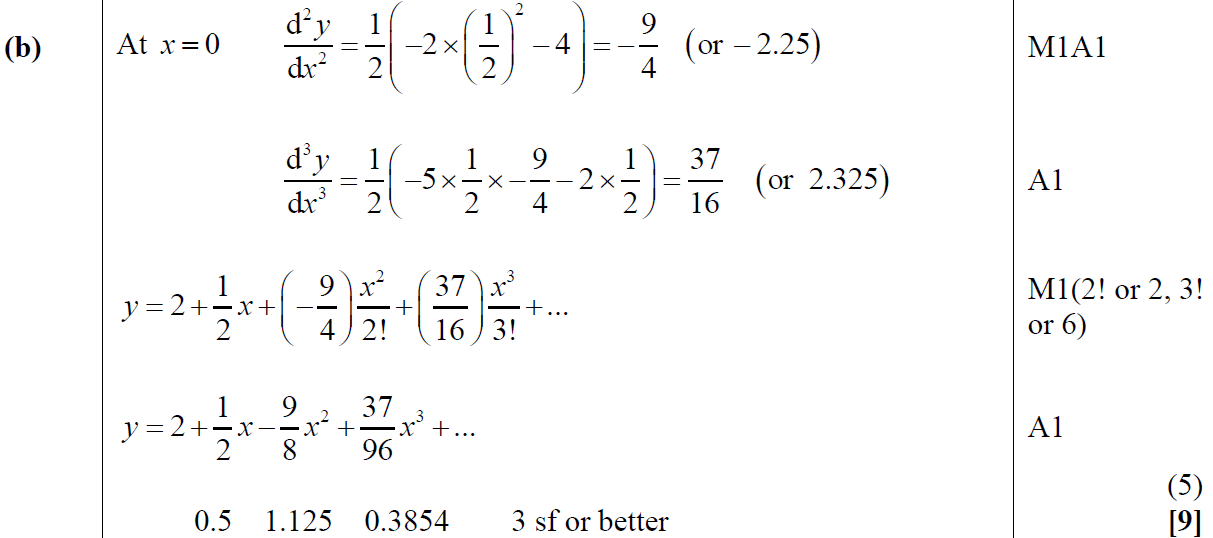 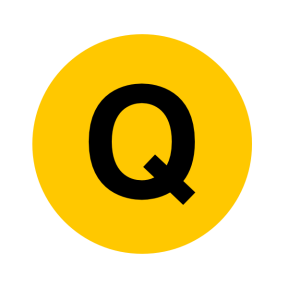 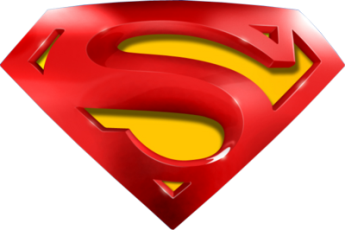 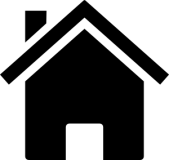 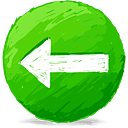 June 2014 (R)
A notes
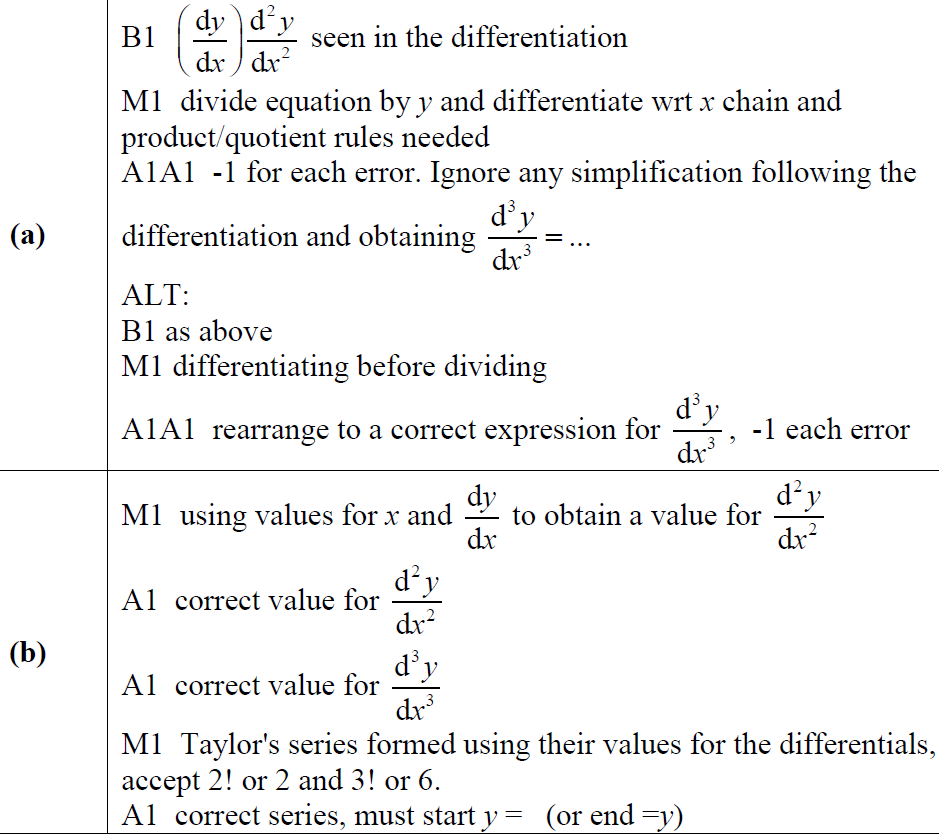 B notes
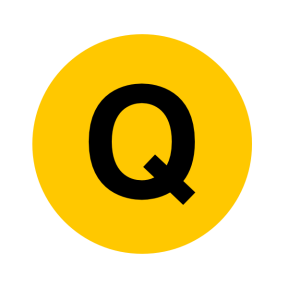 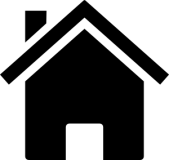 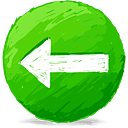 June 2015
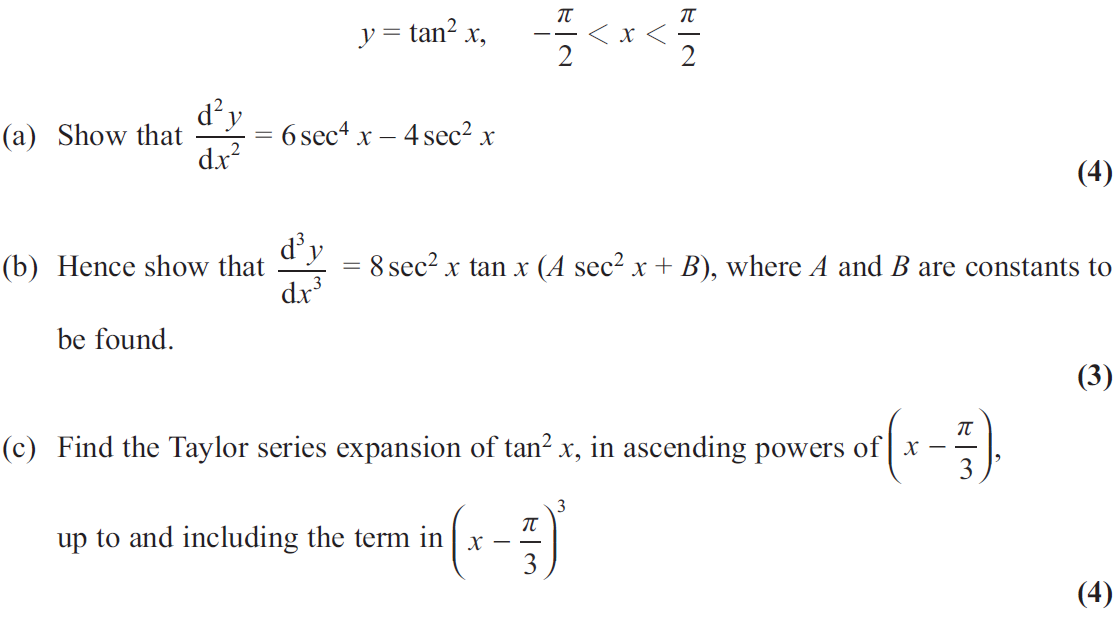 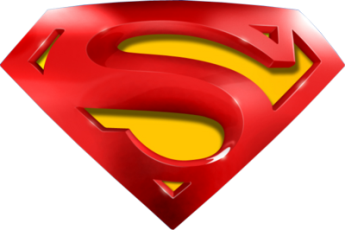 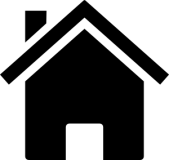 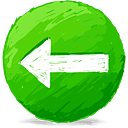 June 2015
A
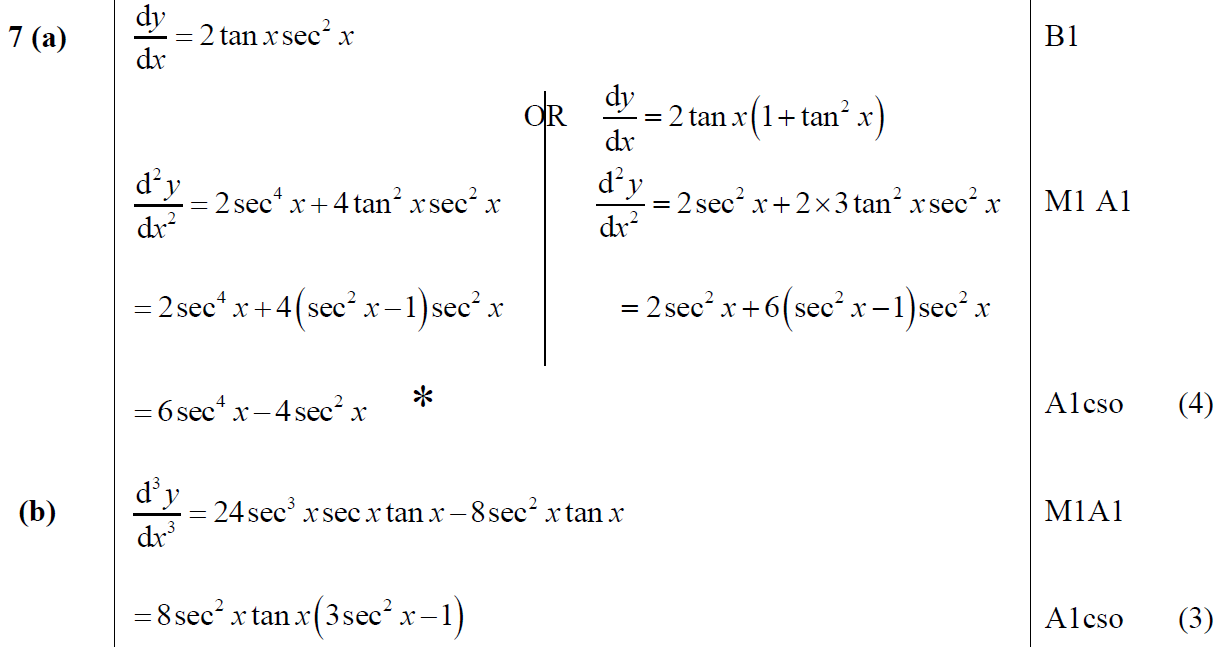 B
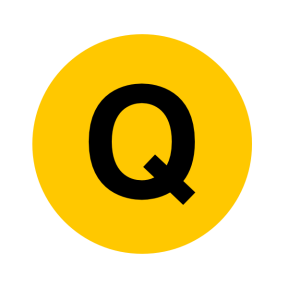 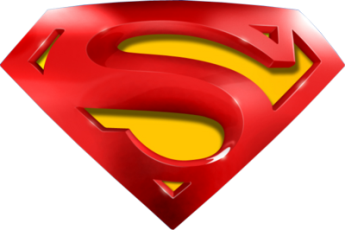 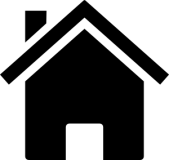 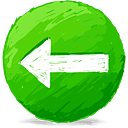 June 2015
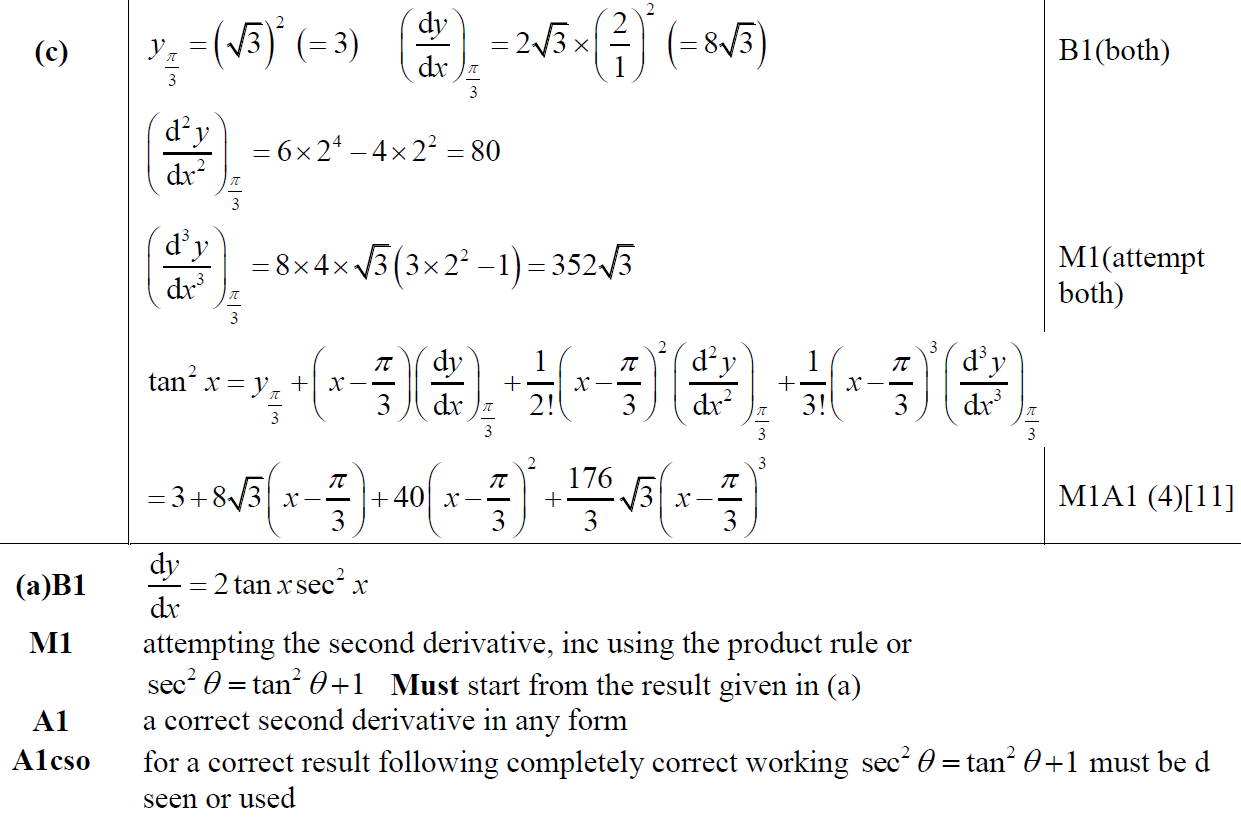 C
A notes
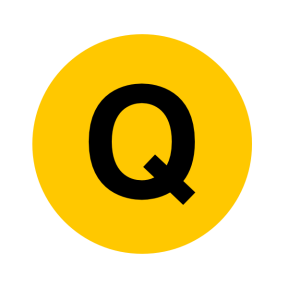 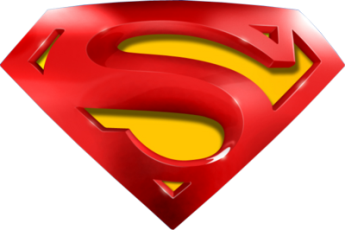 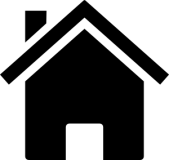 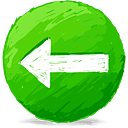 June 2015
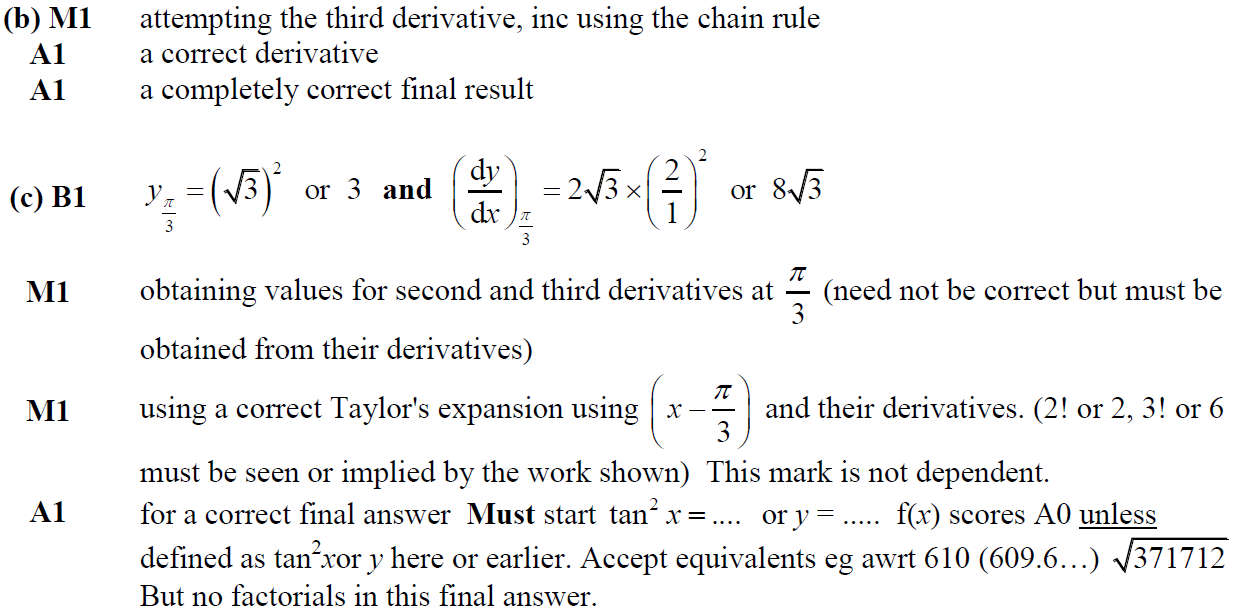 B notes
C notes
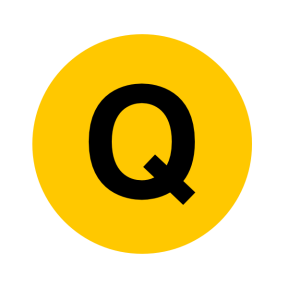 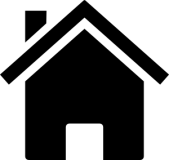 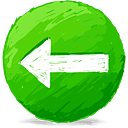 June 2016
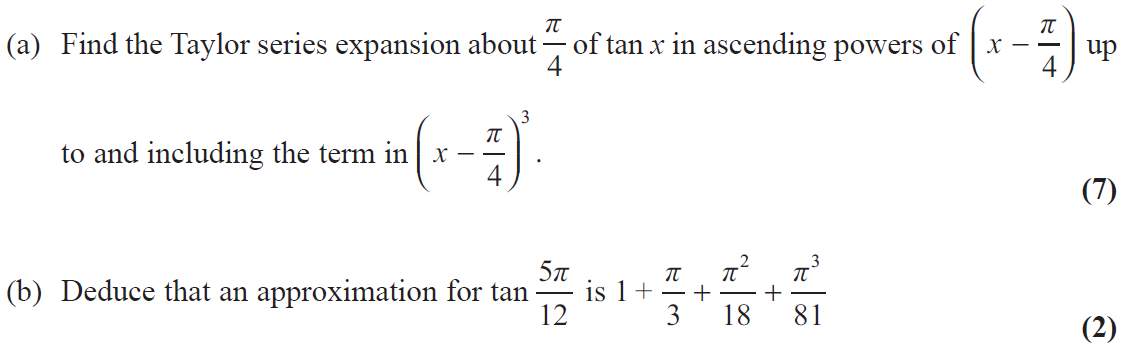 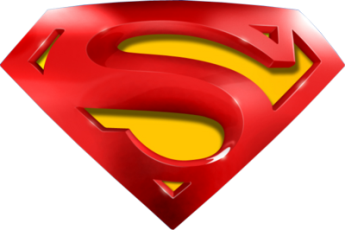 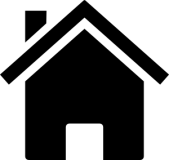 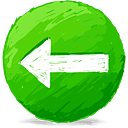 June 2016
A
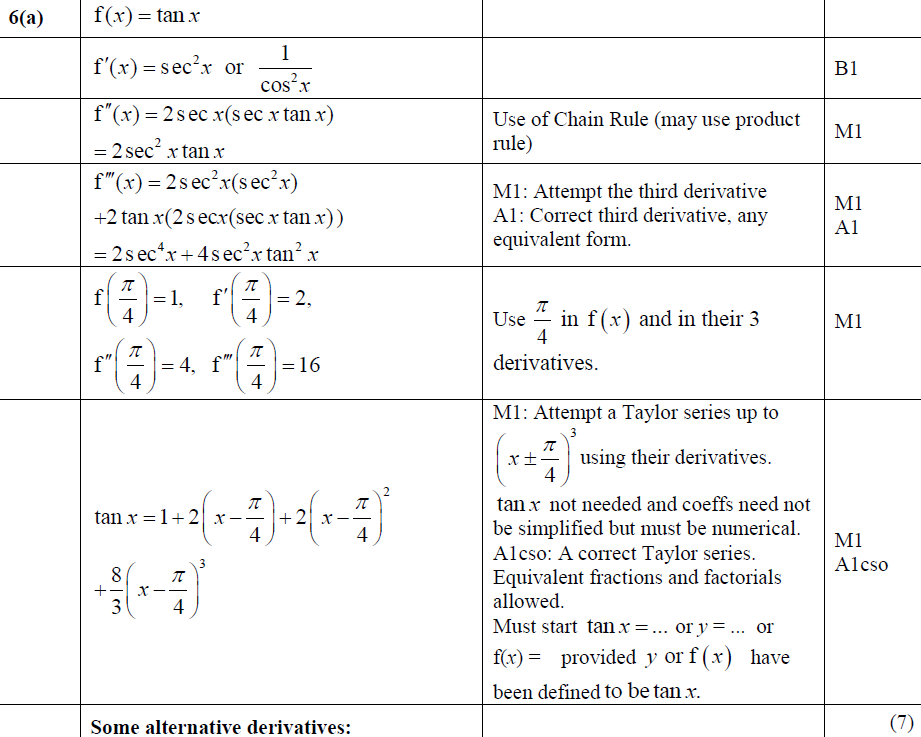 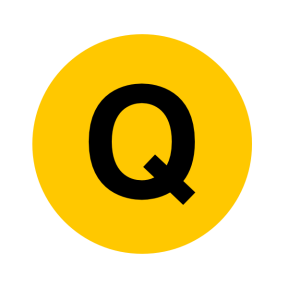 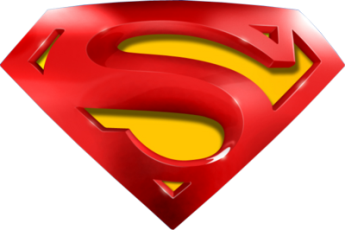 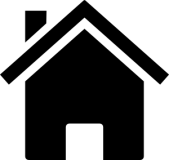 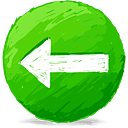 June 2016
A Alternative Derivatives
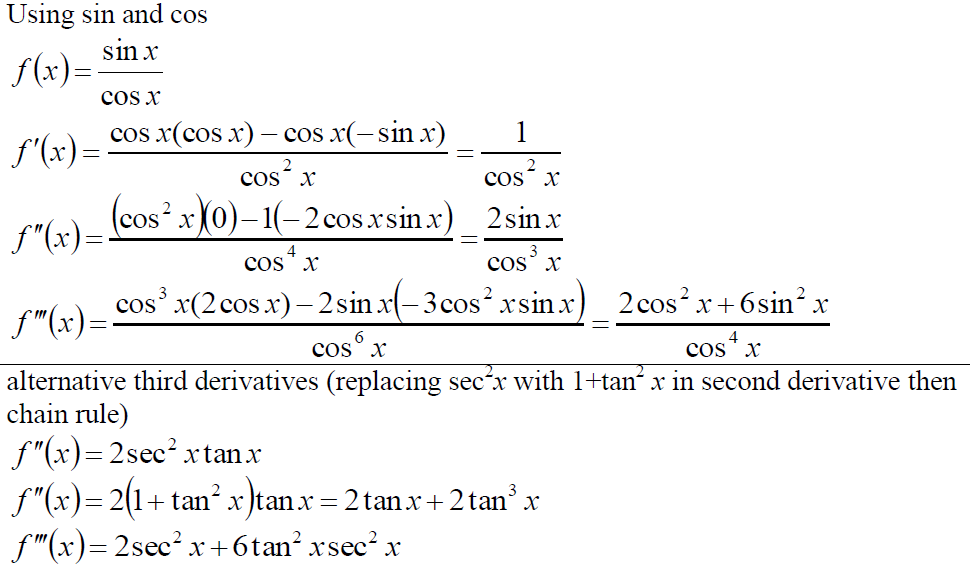 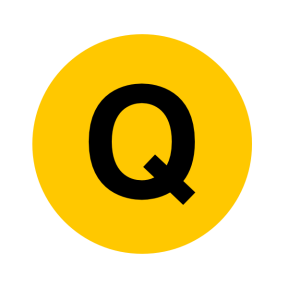 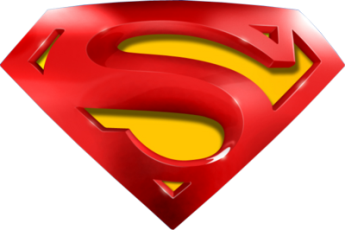 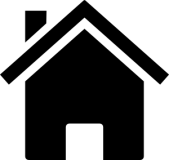 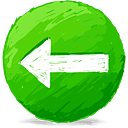 June 2016
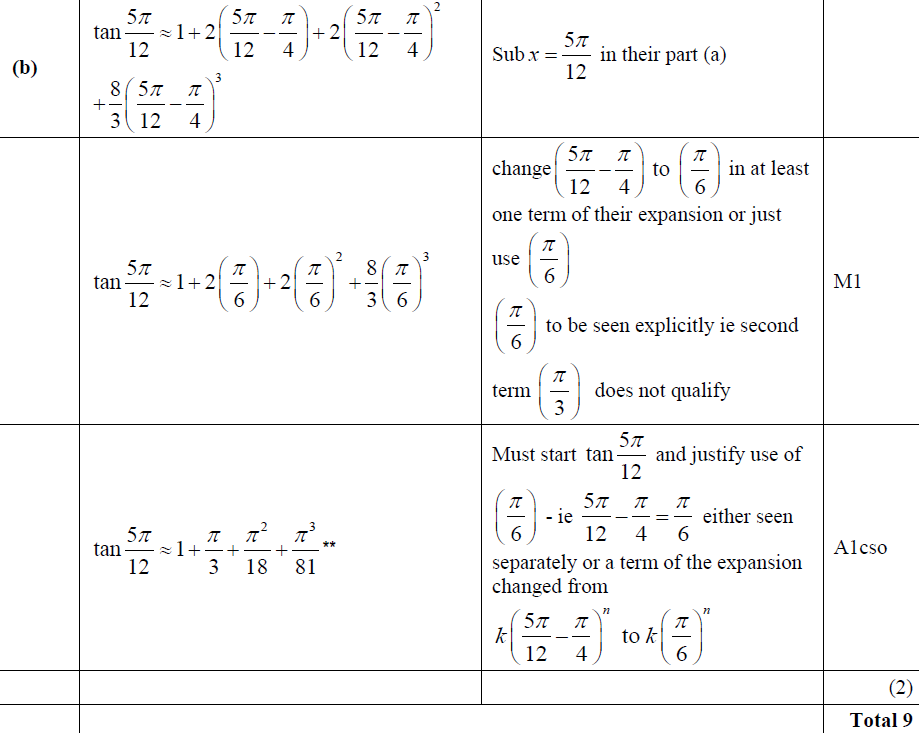 B
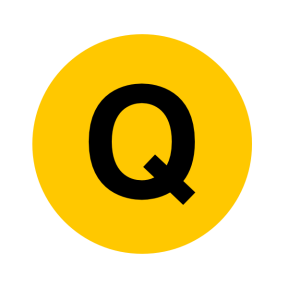 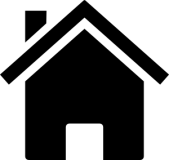 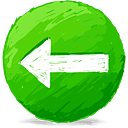 June 2017
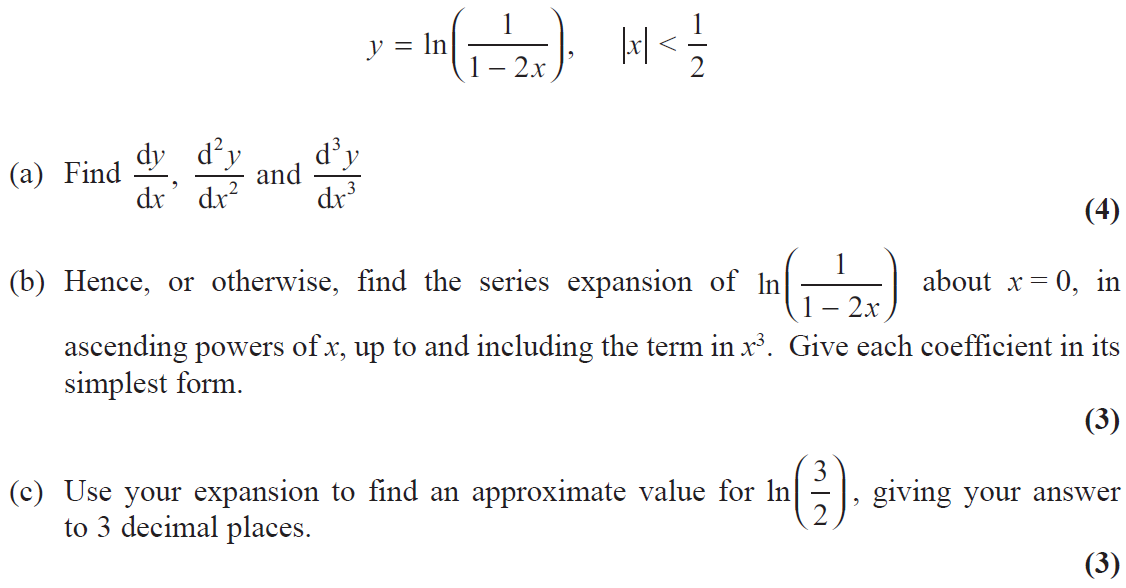 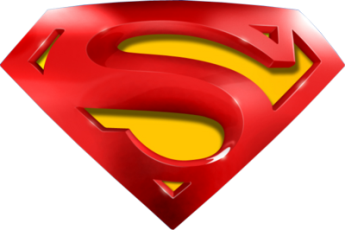 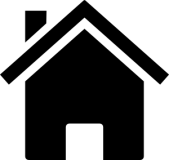 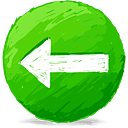 June 2017
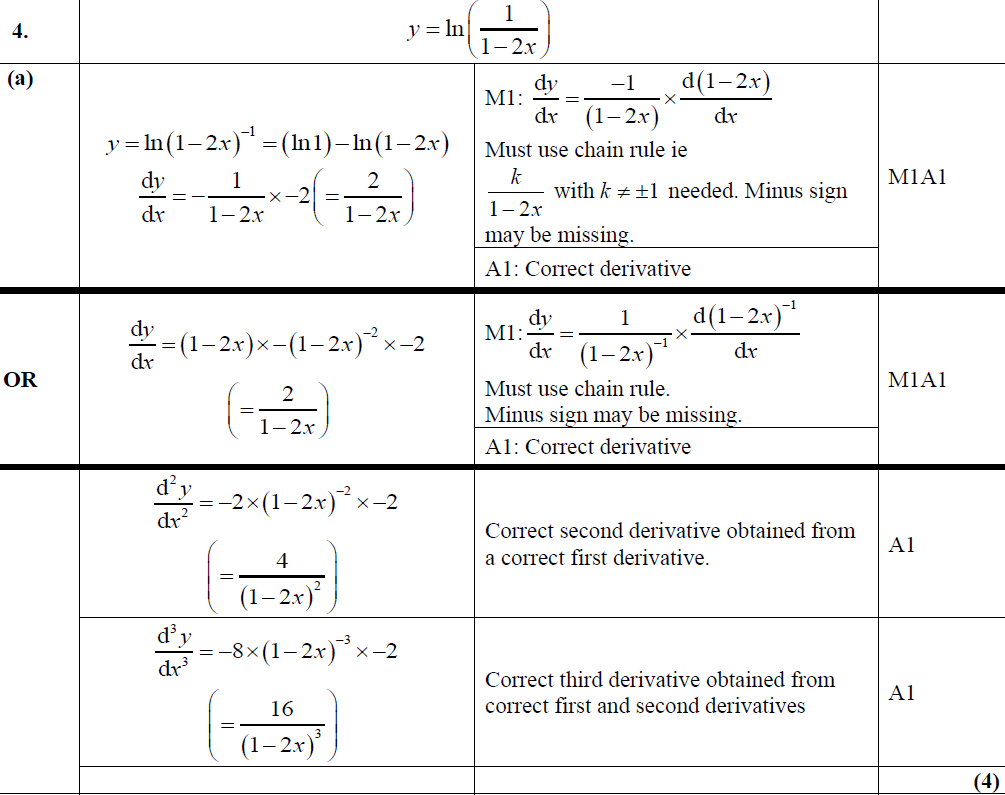 A
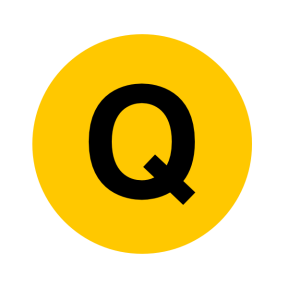 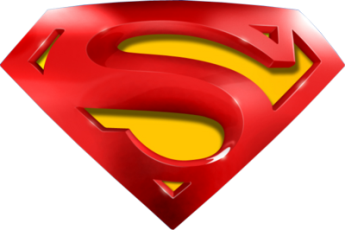 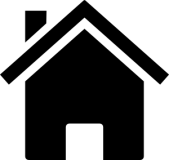 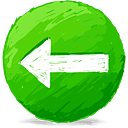 June 2017
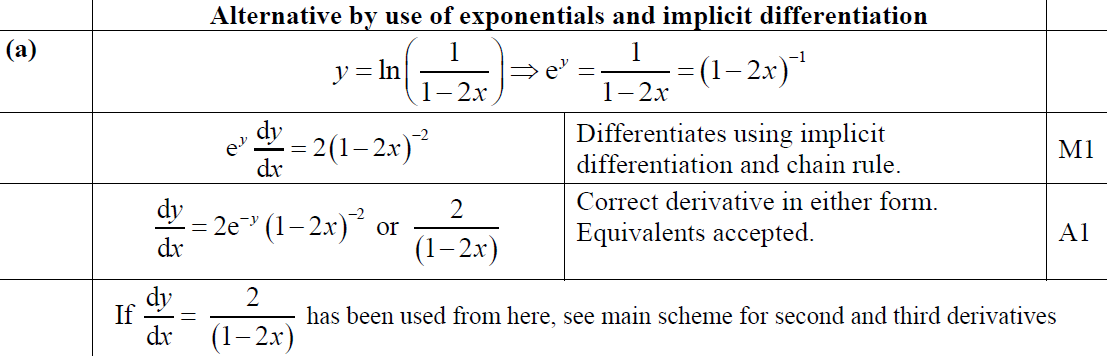 A Alternative
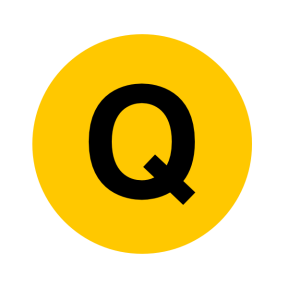 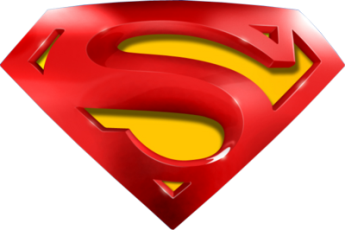 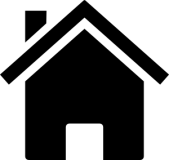 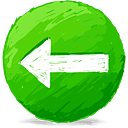 June 2017
B
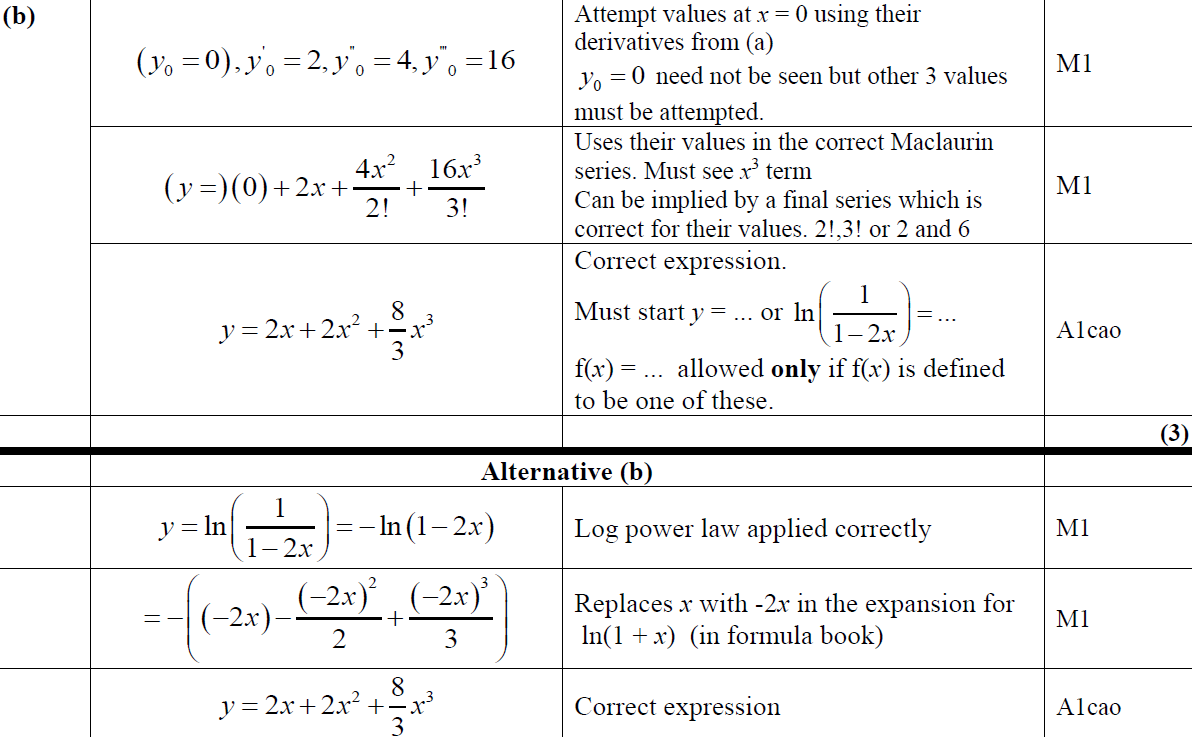 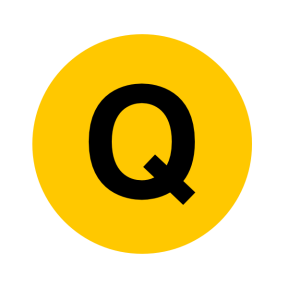 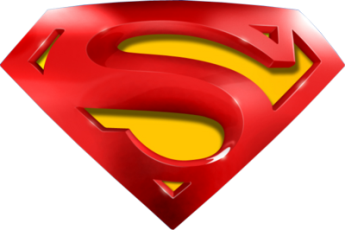 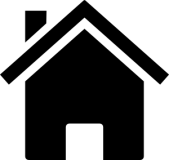 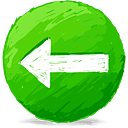 June 2017
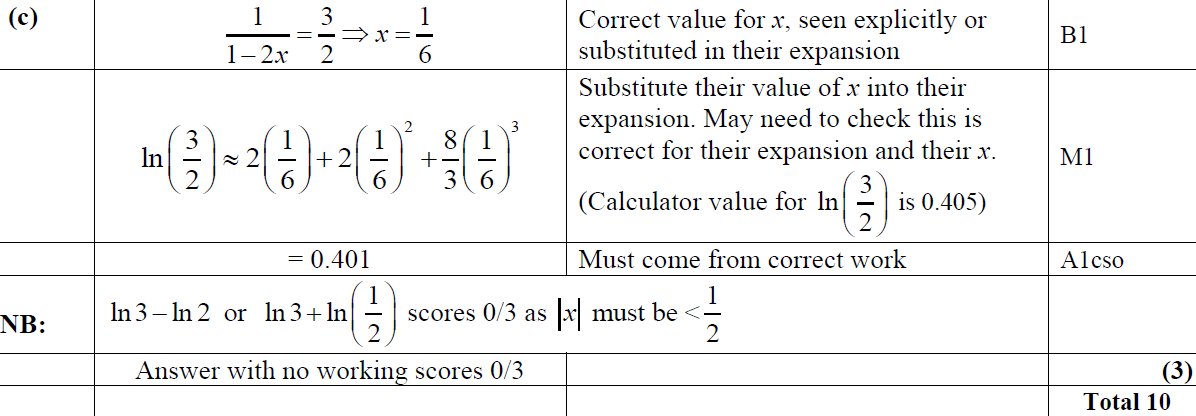 C
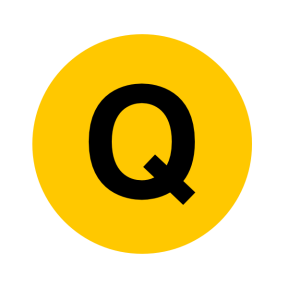 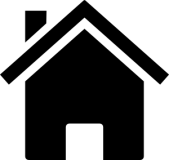 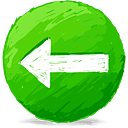 June 2018
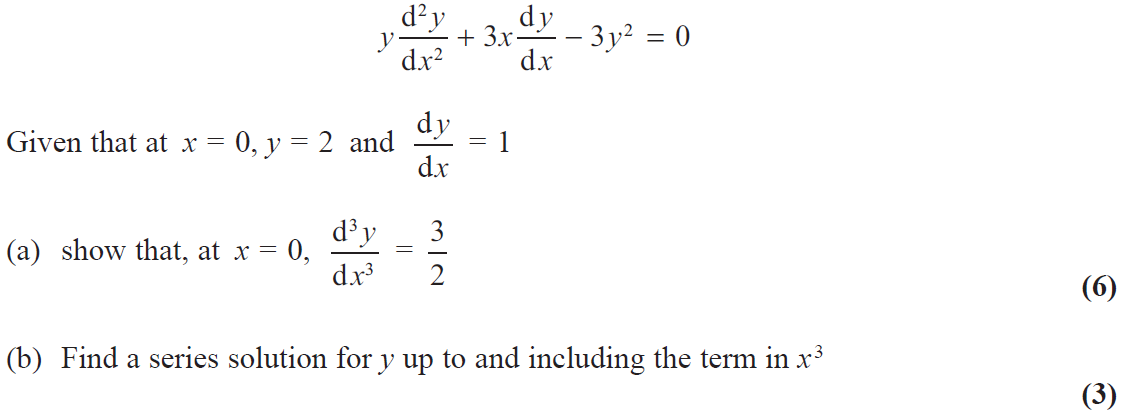 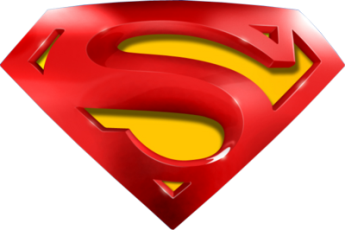 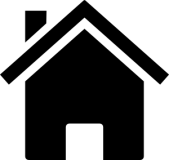 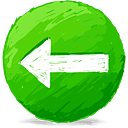 June 2018
A
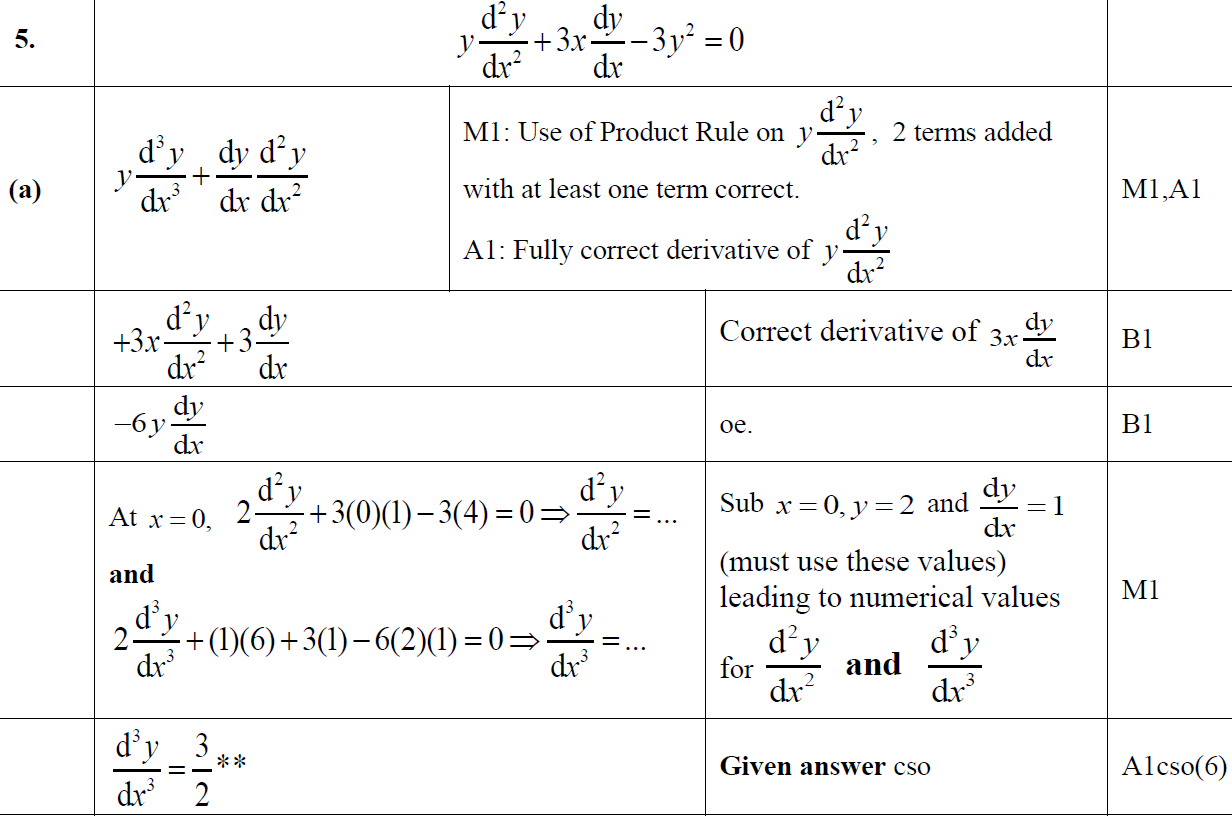 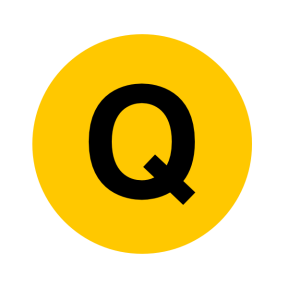 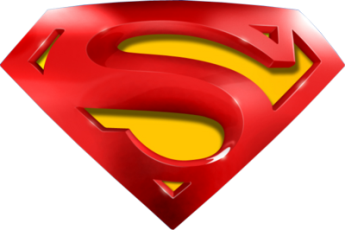 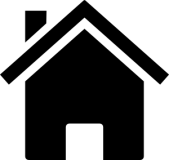 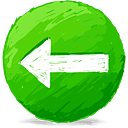 June 2018
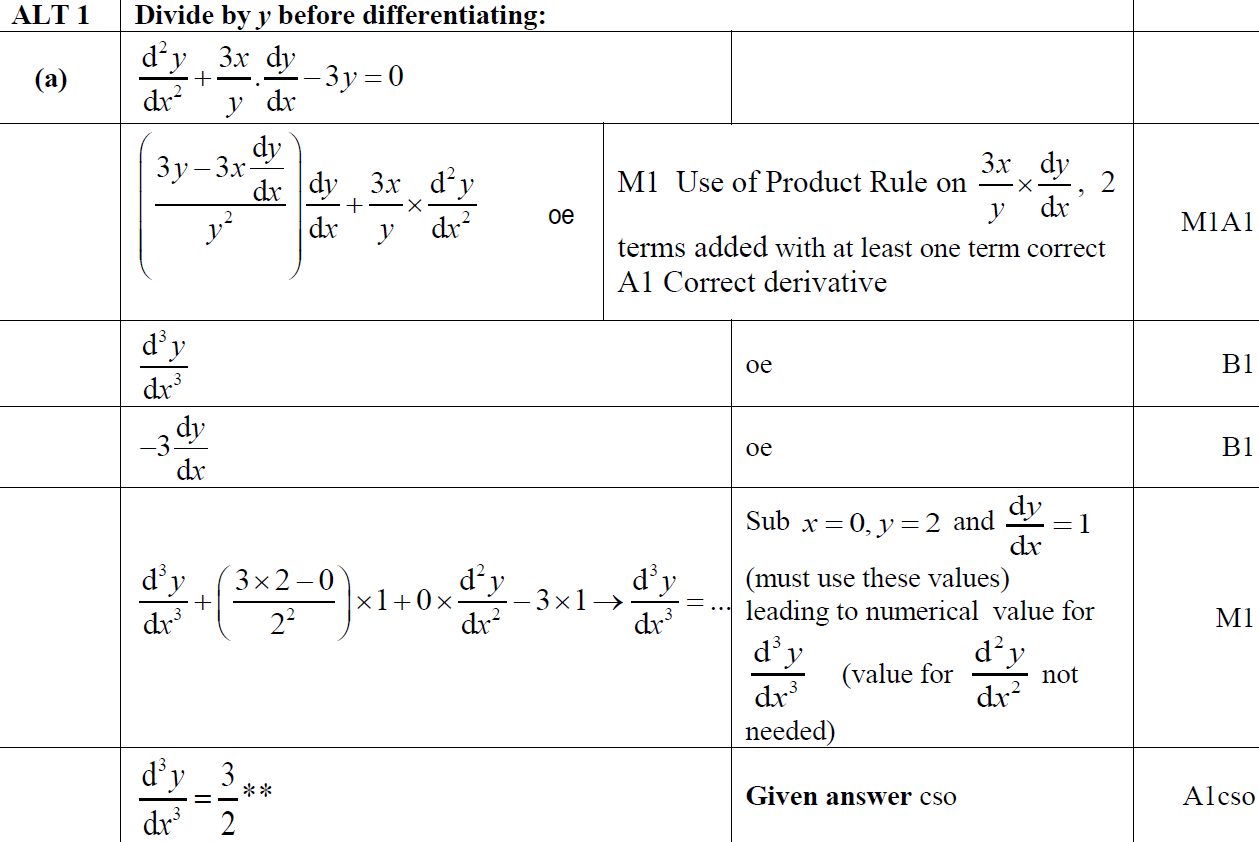 A Alternative 1
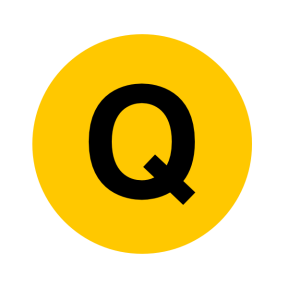 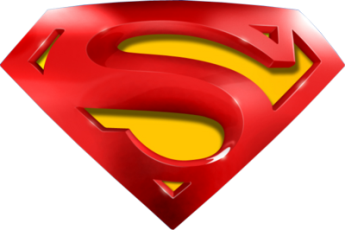 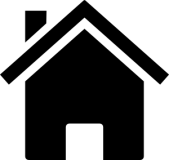 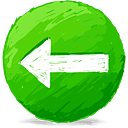 June 2018
A Alternative 2
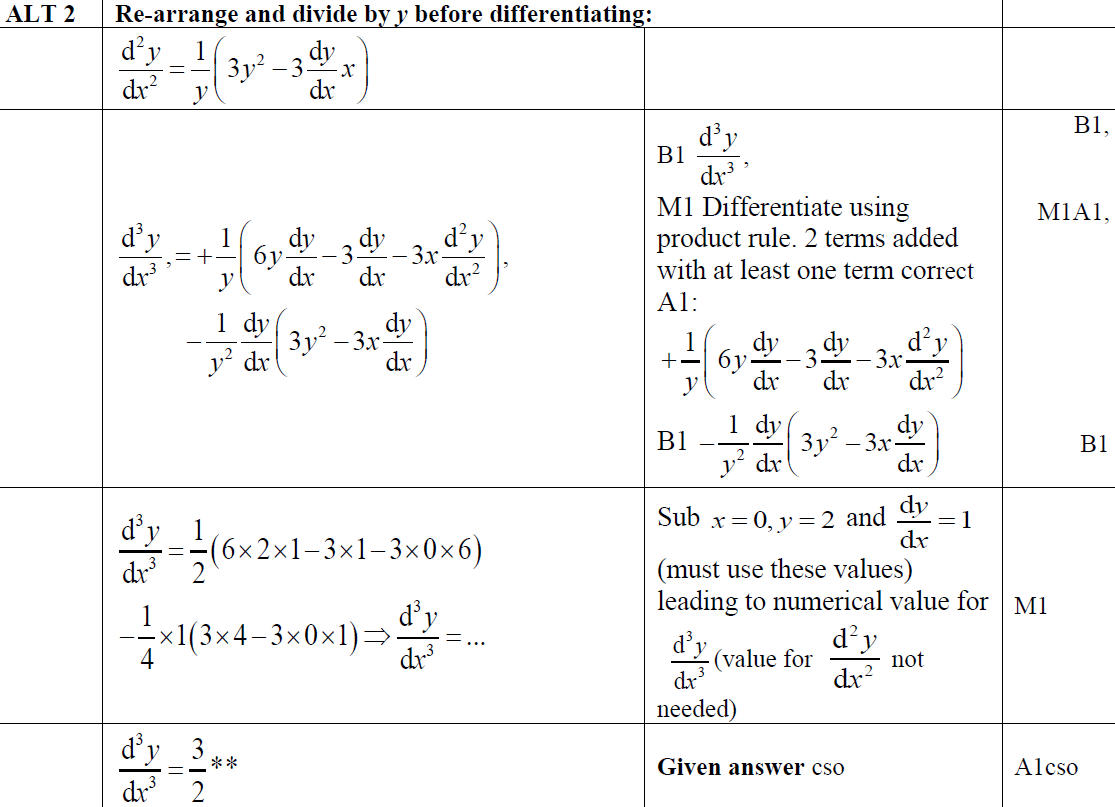 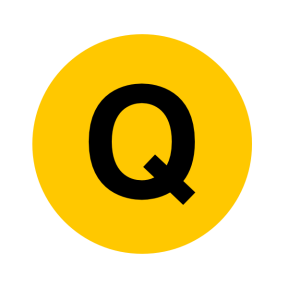 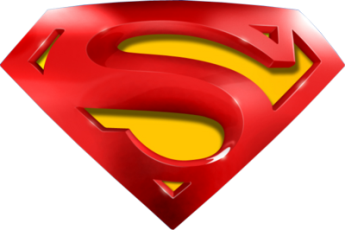 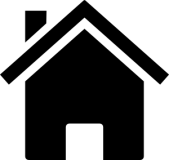 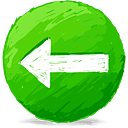 June 2018
B
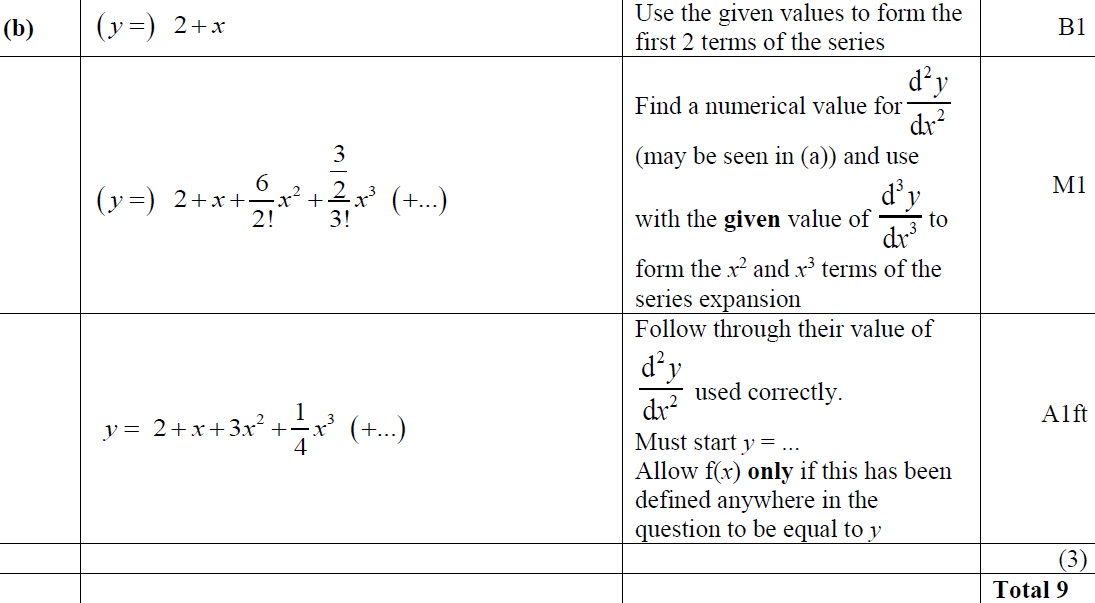 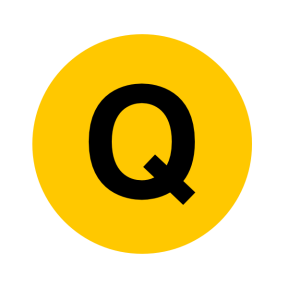 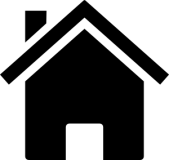 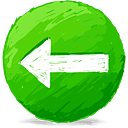 June 2019
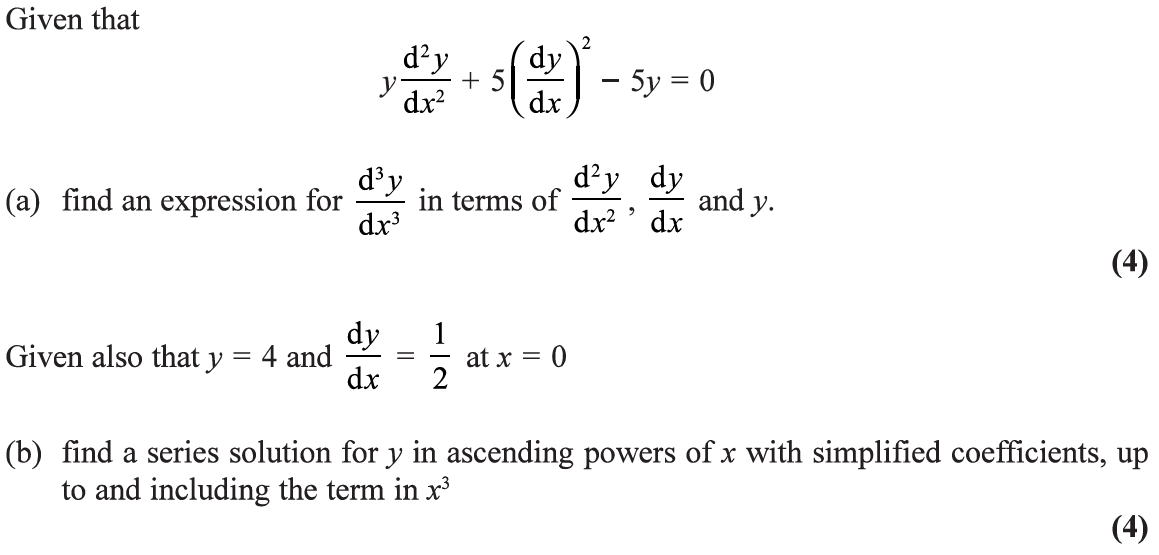 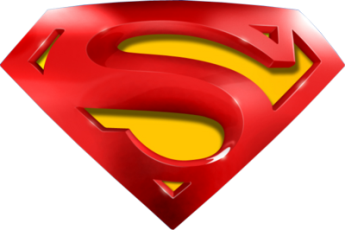 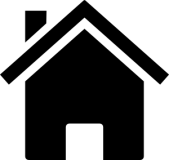 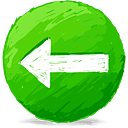 June 2019
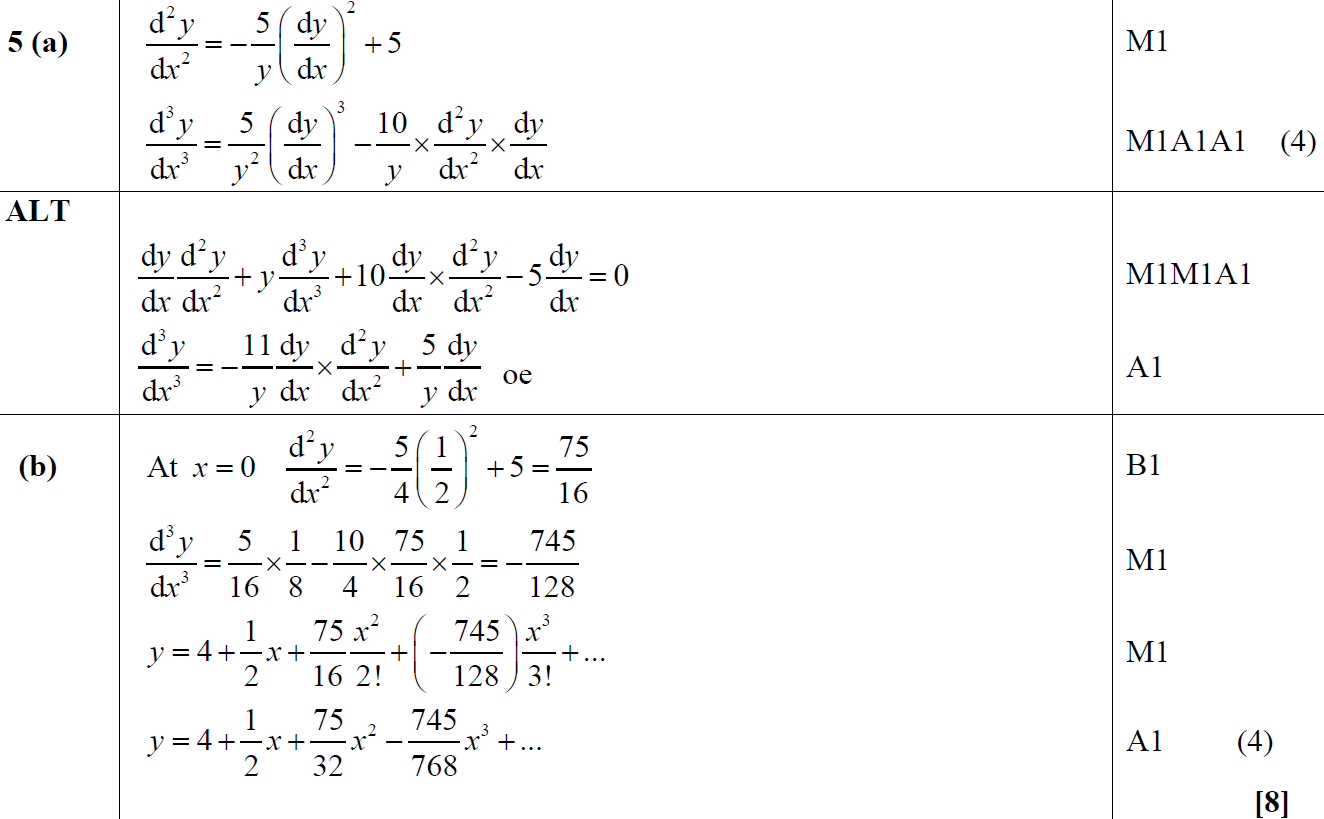 A
A Alternative
B
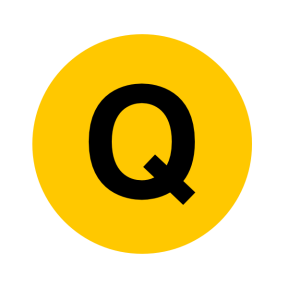 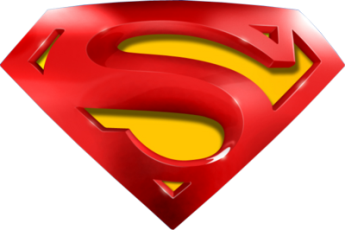 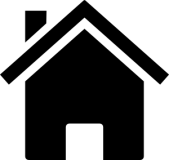 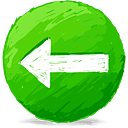 June 2019
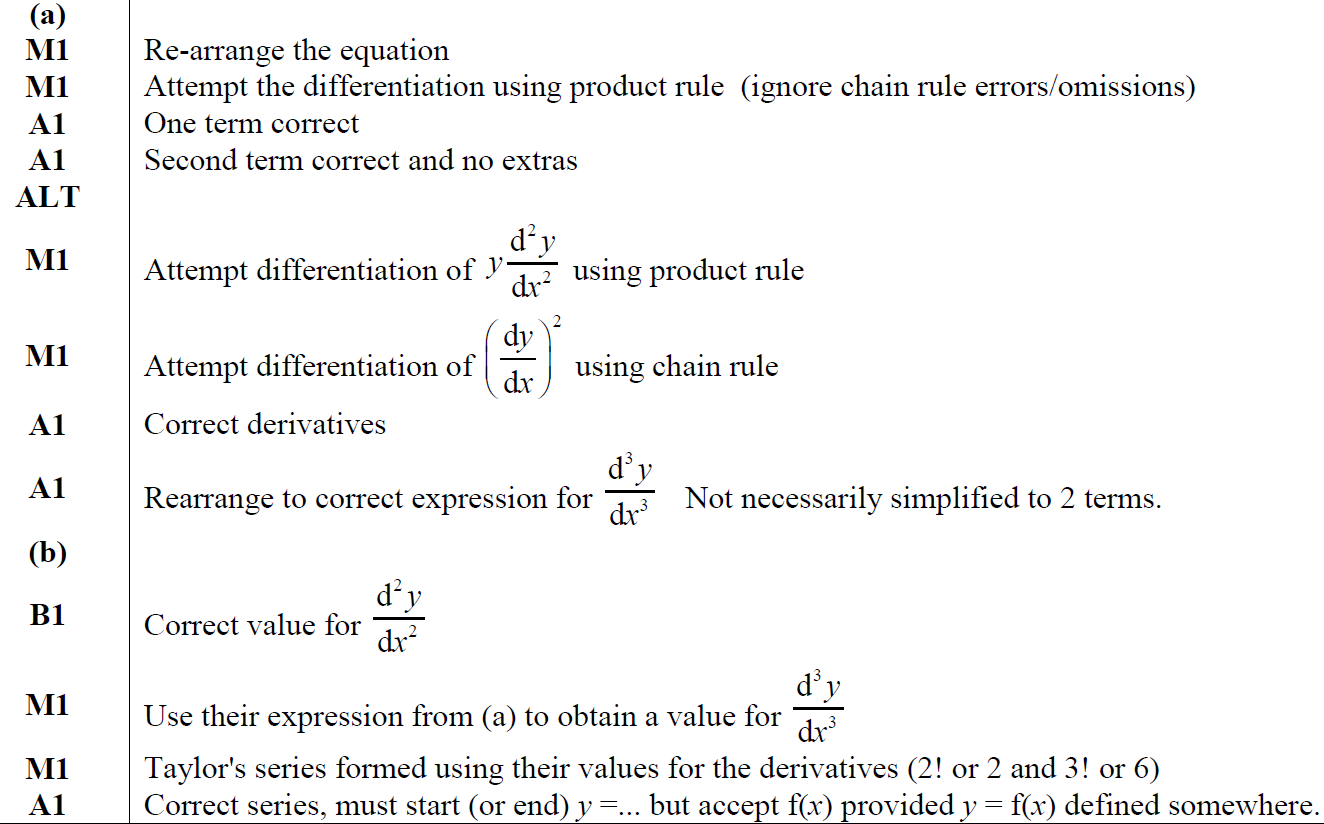 A notes
A Alternative notes
B notes
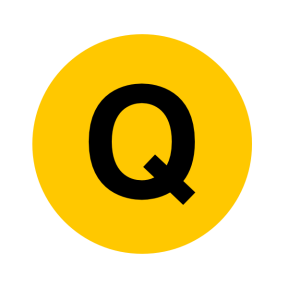 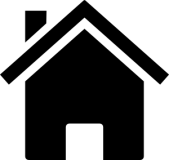 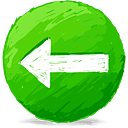 Old Spec Q’s
Taylor Series
SAM
2019
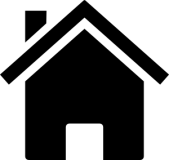 SAM
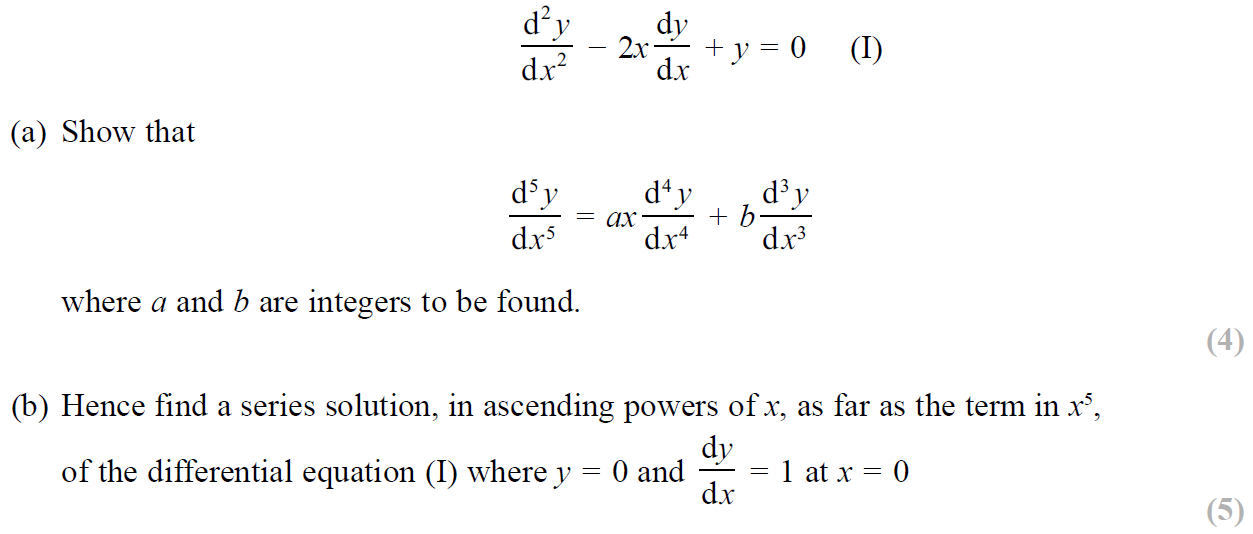 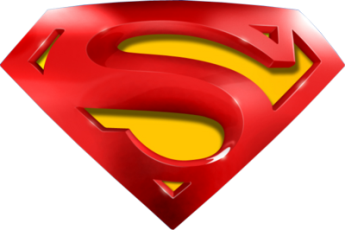 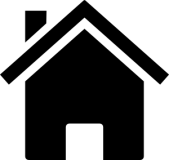 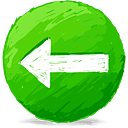 SAM
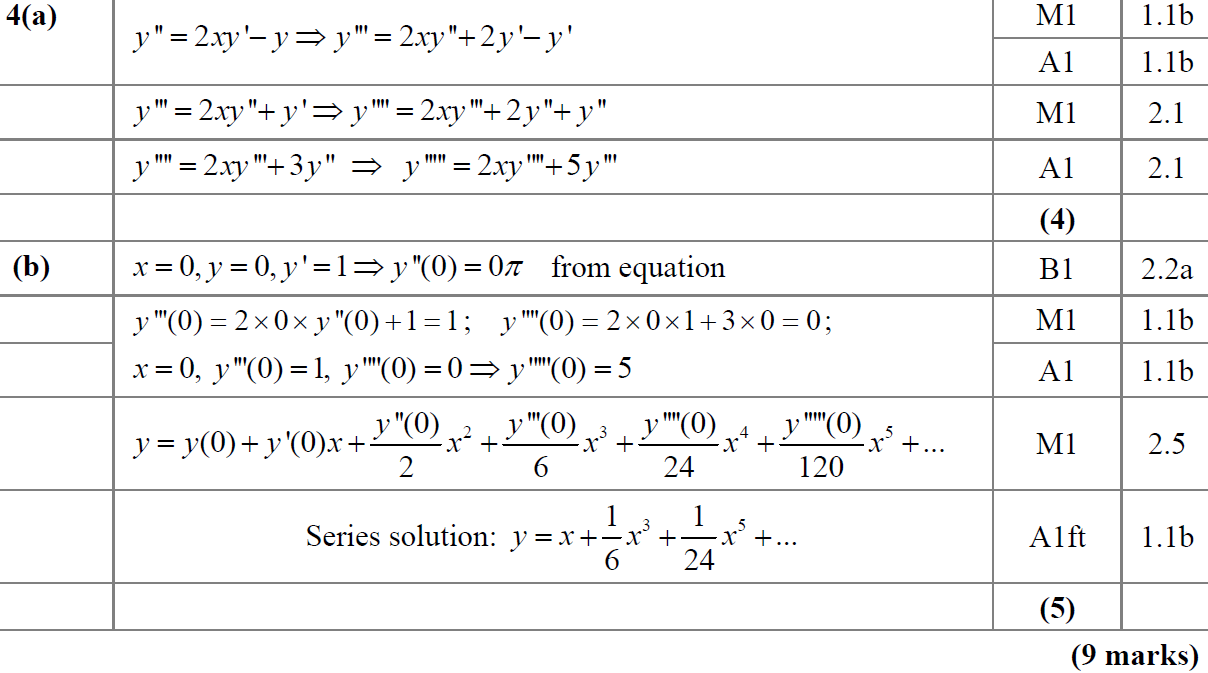 A
B
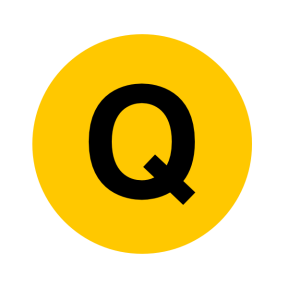 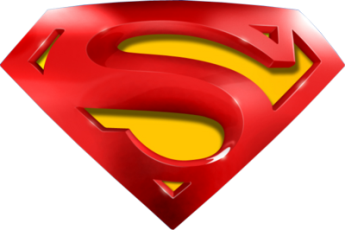 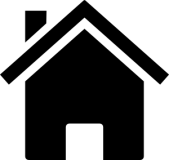 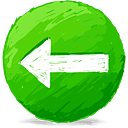 SAM
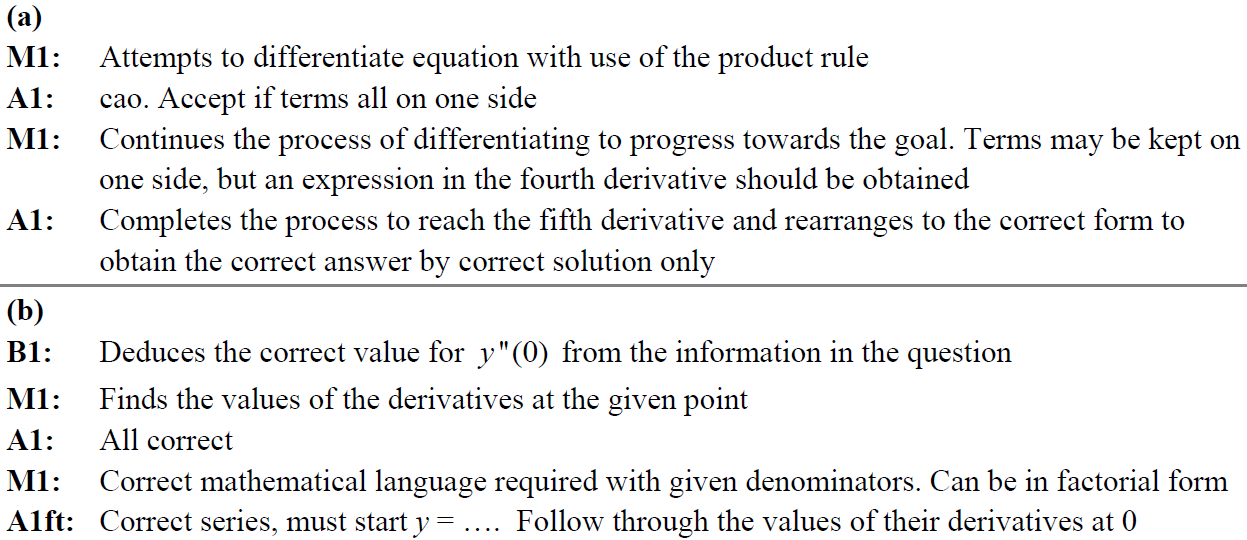 A notes
B notes
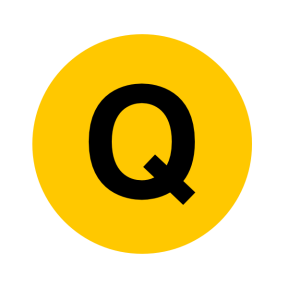 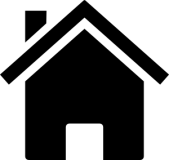 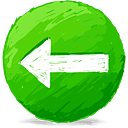 2019
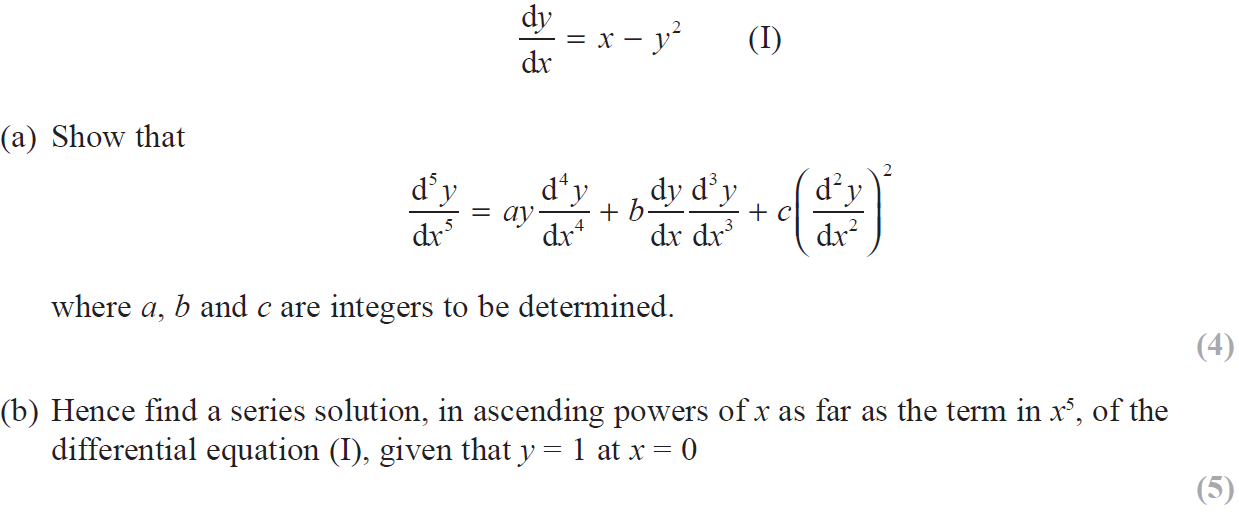 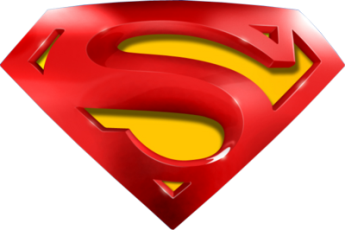 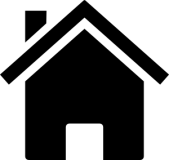 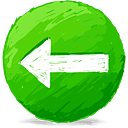 2019
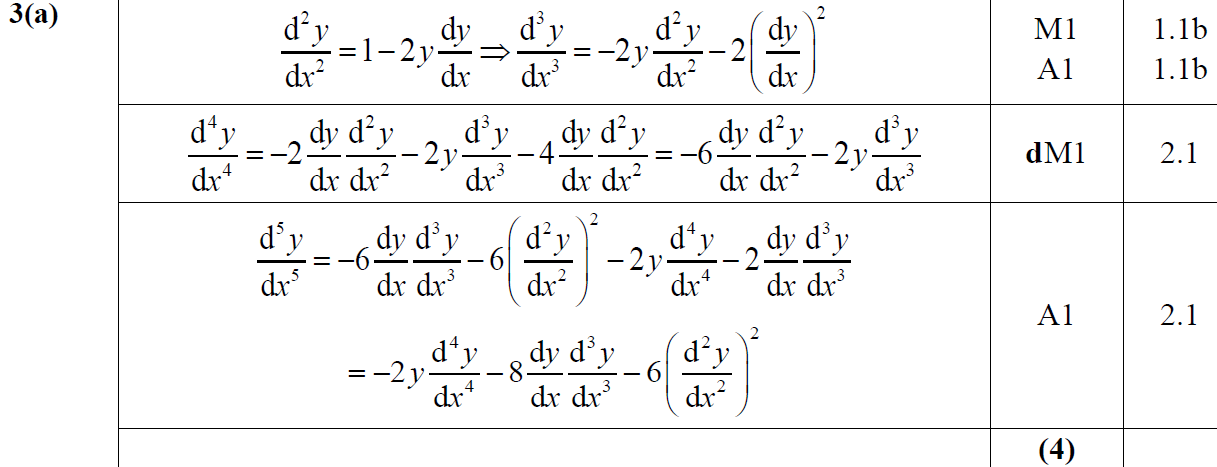 A
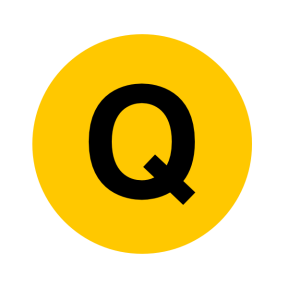 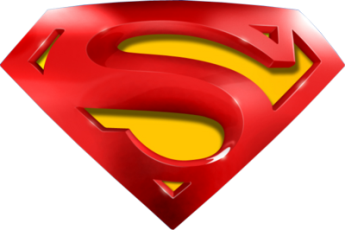 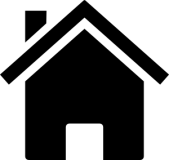 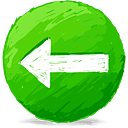 2019
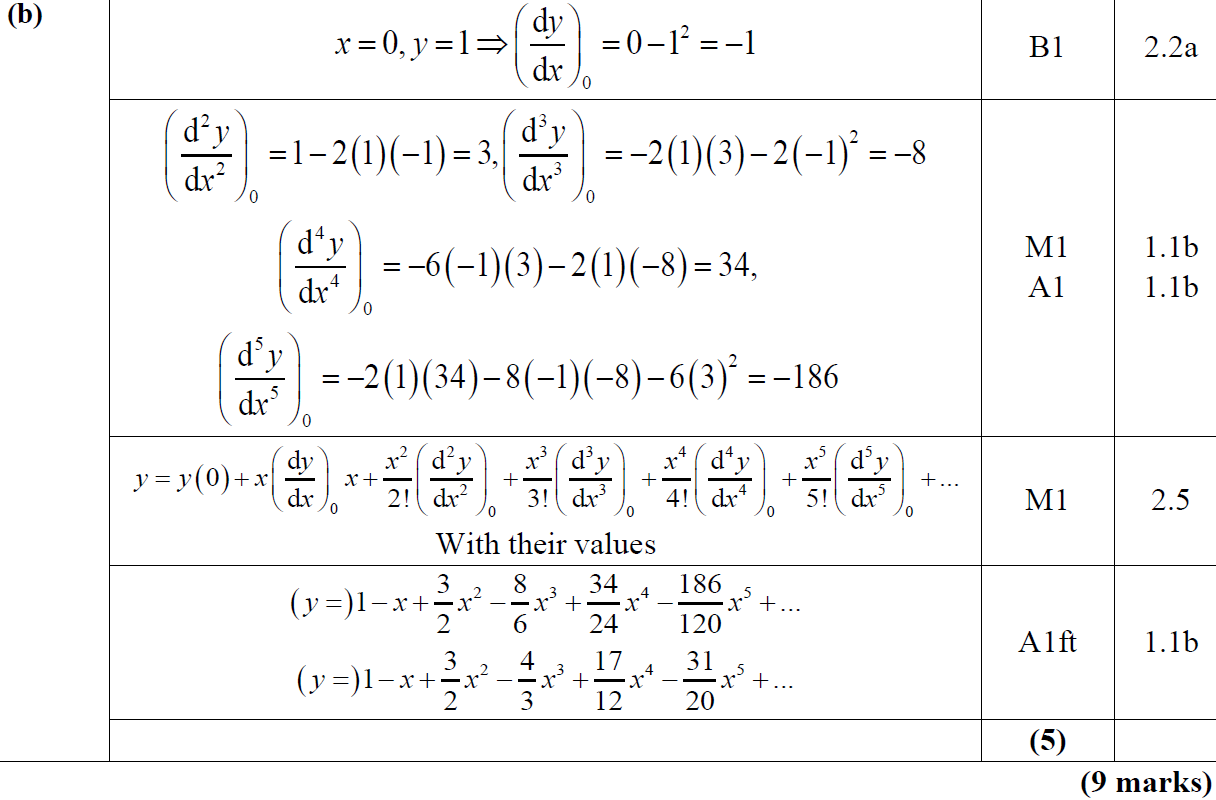 B
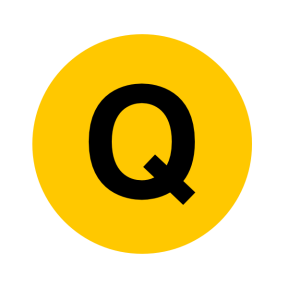 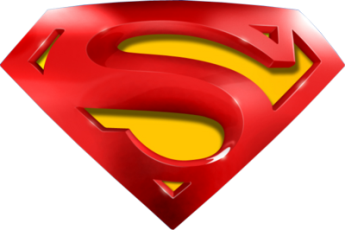 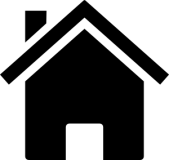 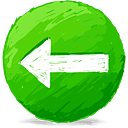 2019
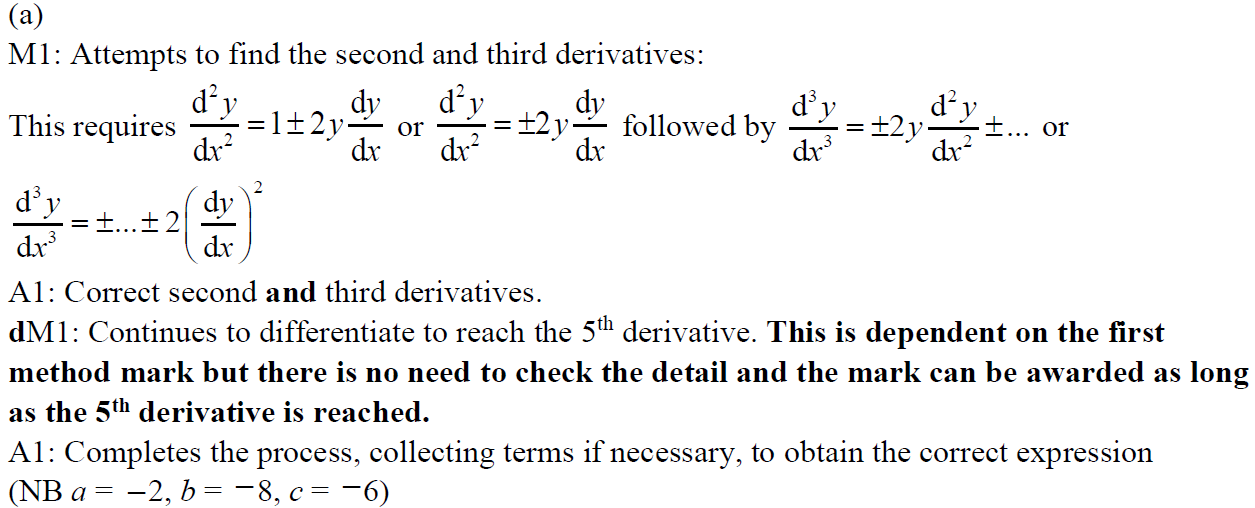 A notes
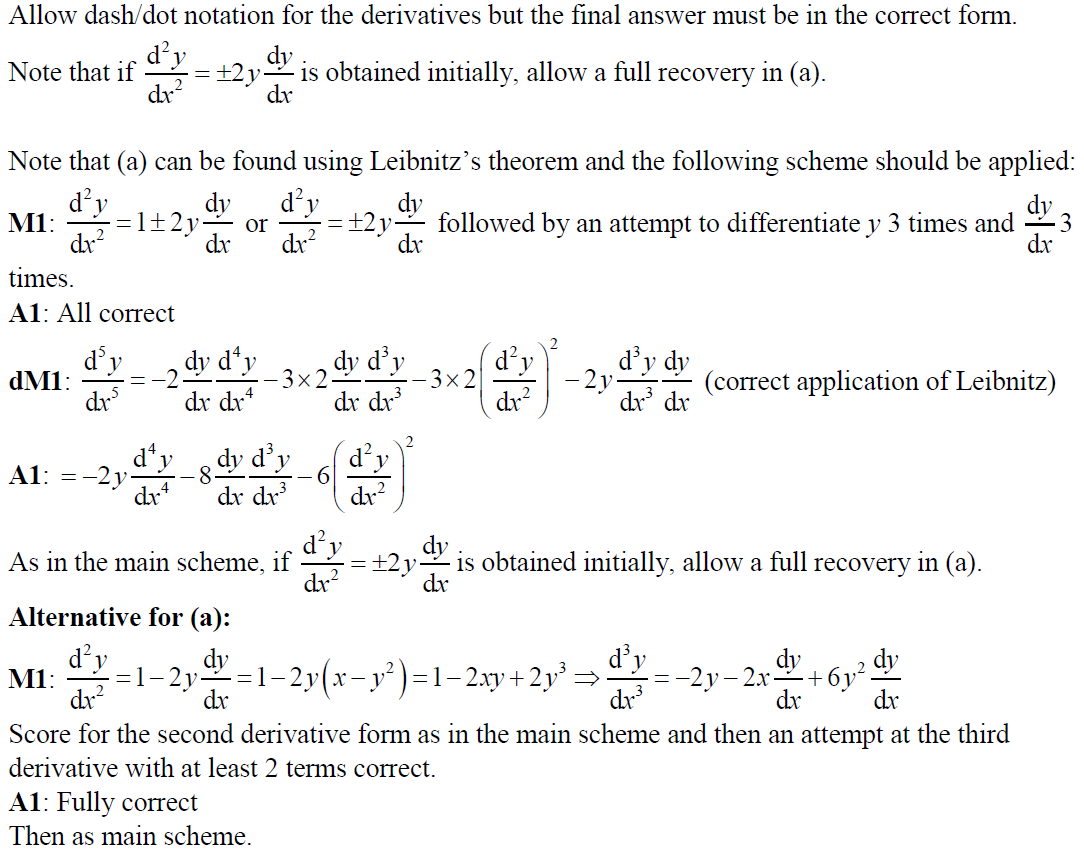 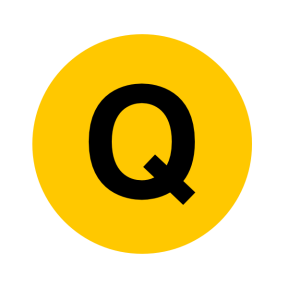 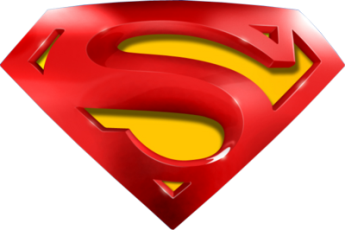 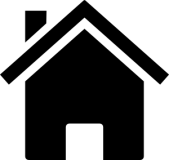 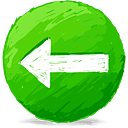 2019
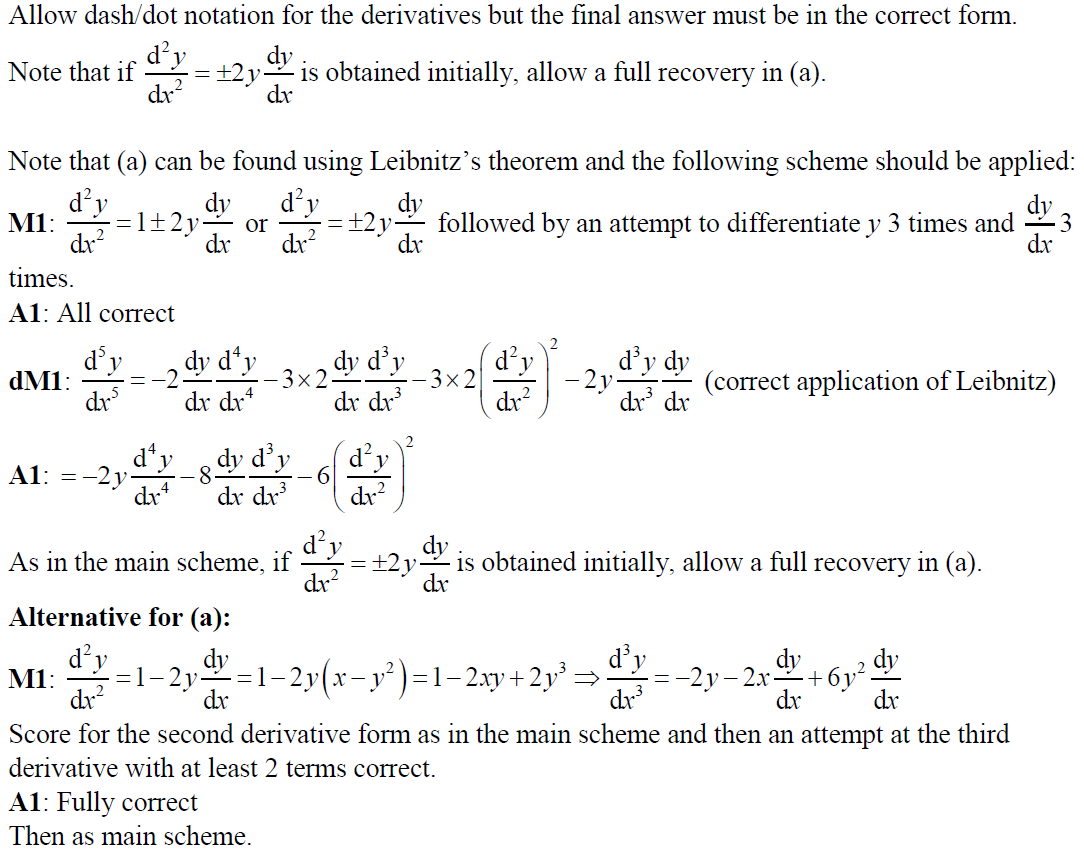 A Alternative
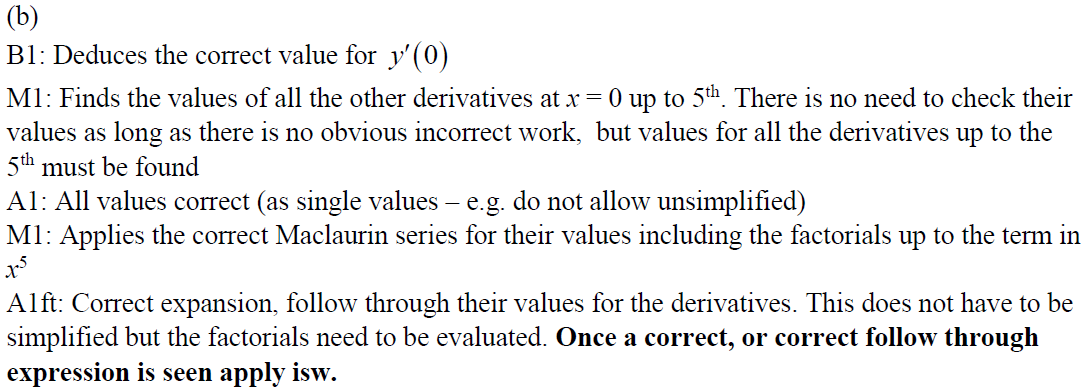 B notes
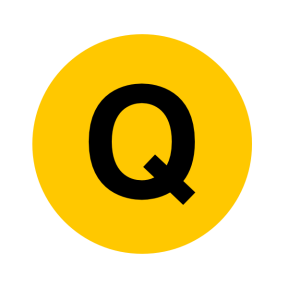 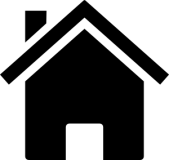 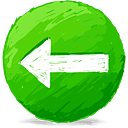 No Old Spec Q’s
Methods in Calculus
SAM
2019 (i)
2019 (ii)
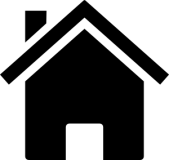 Weierstrauss Substitution
Leibnitz’ Rule
L’Hospital’s’ Rule
SAM
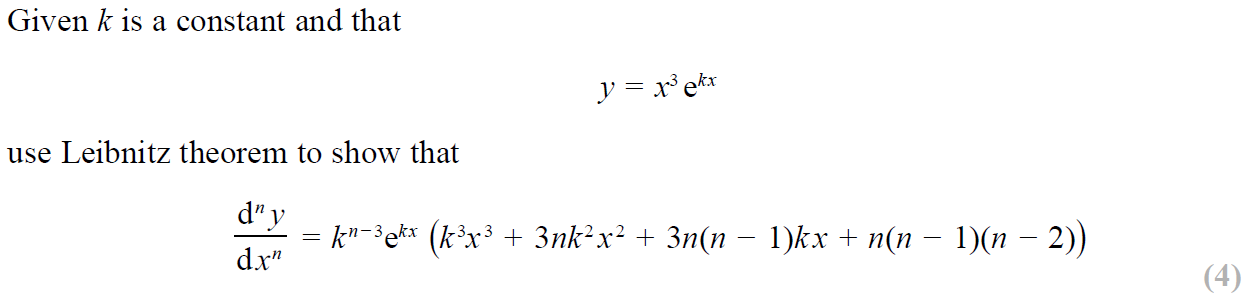 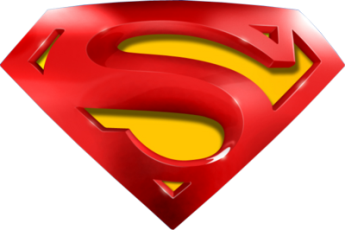 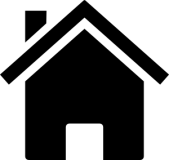 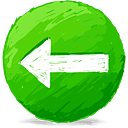 SAM
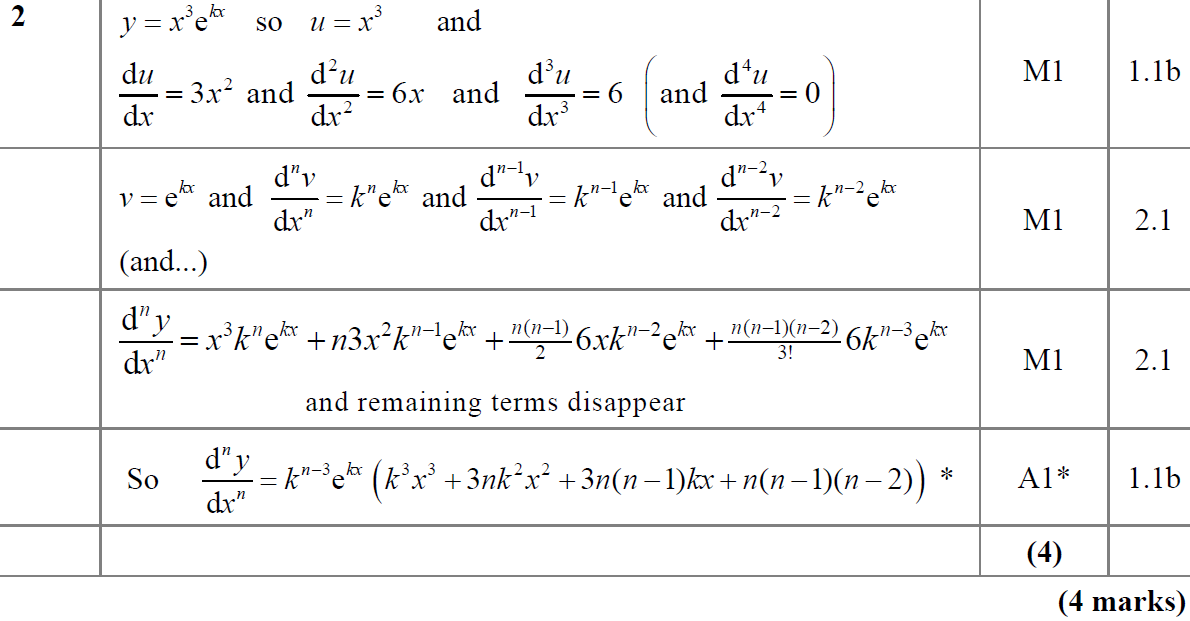 A
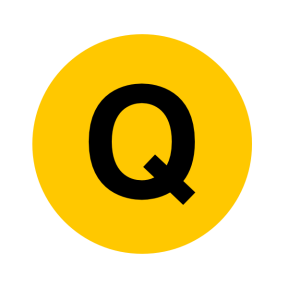 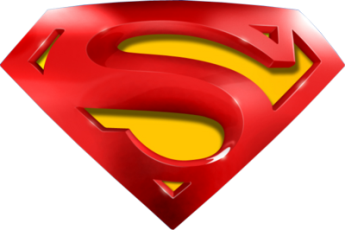 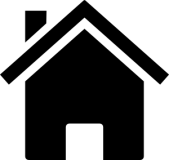 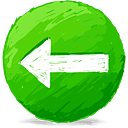 SAM
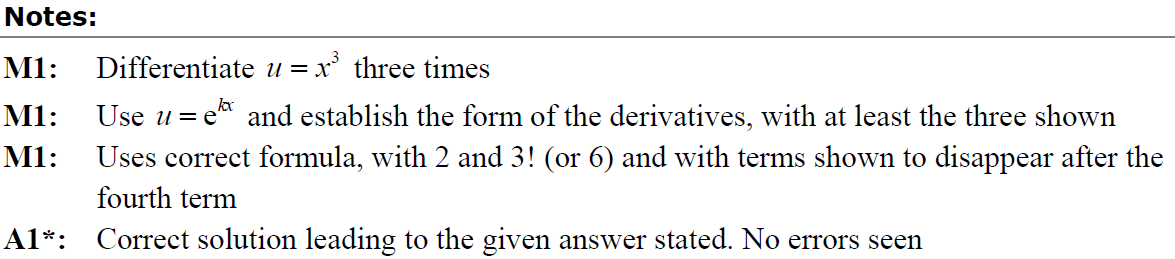 A notes
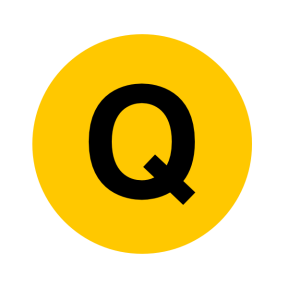 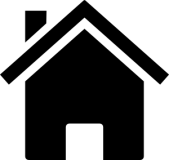 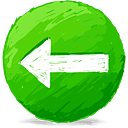 2019
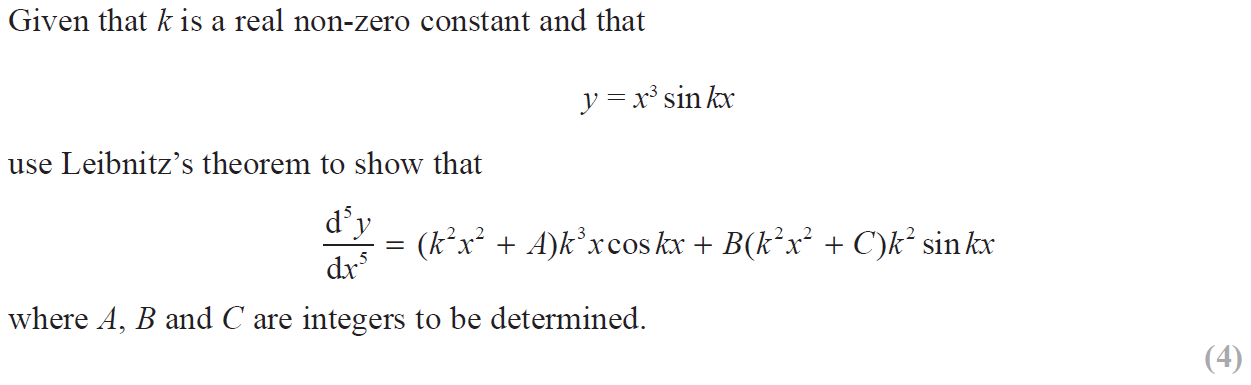 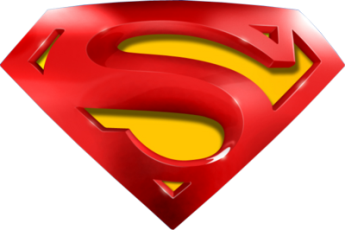 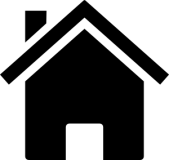 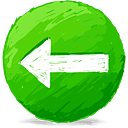 2019
A
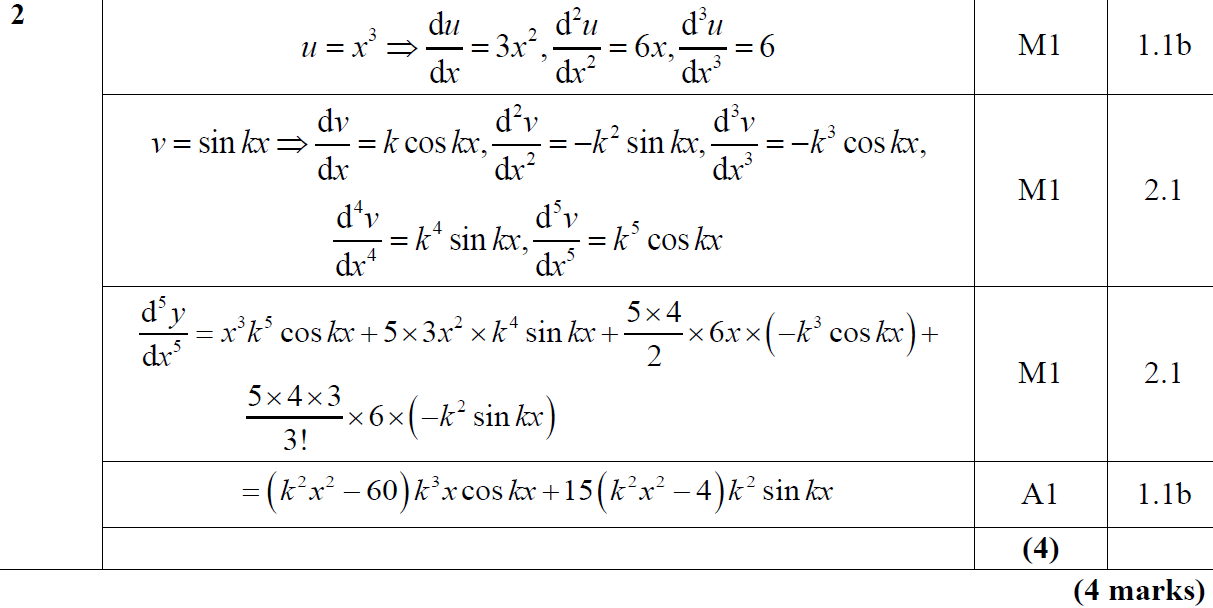 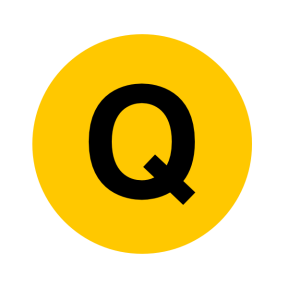 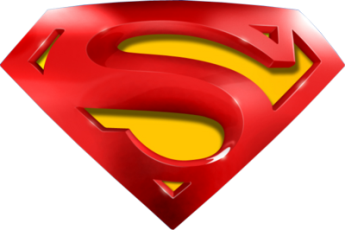 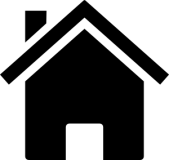 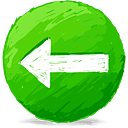 2019
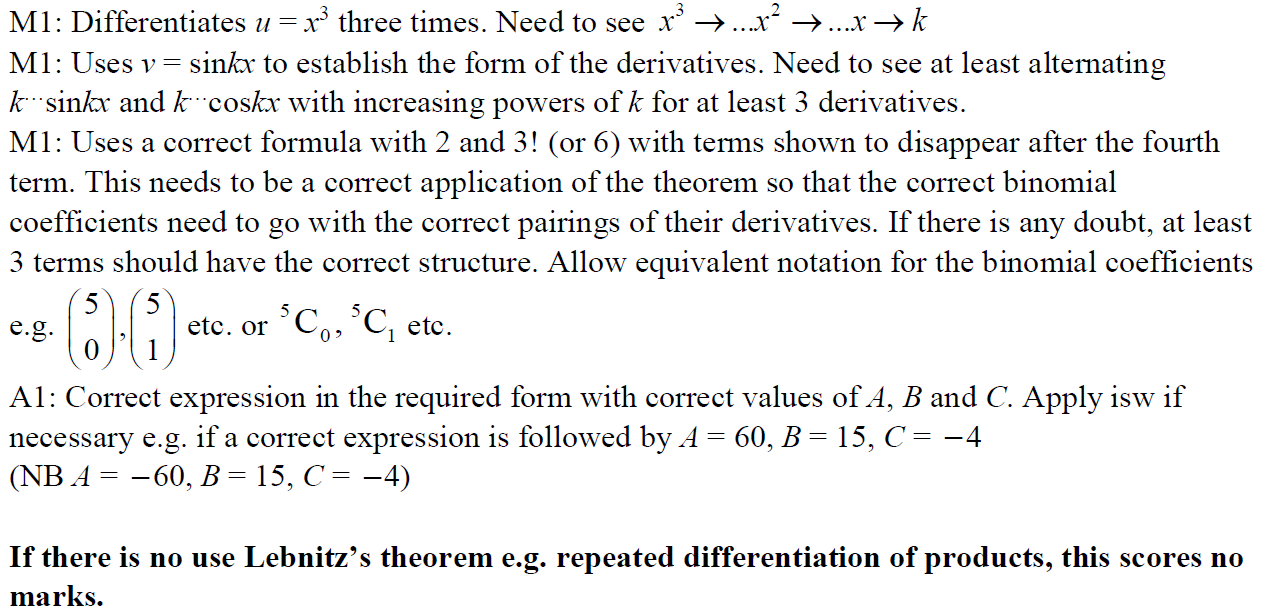 A notes
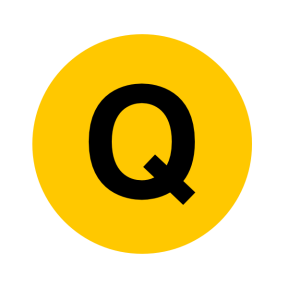 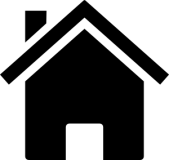 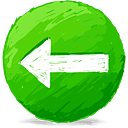 2019
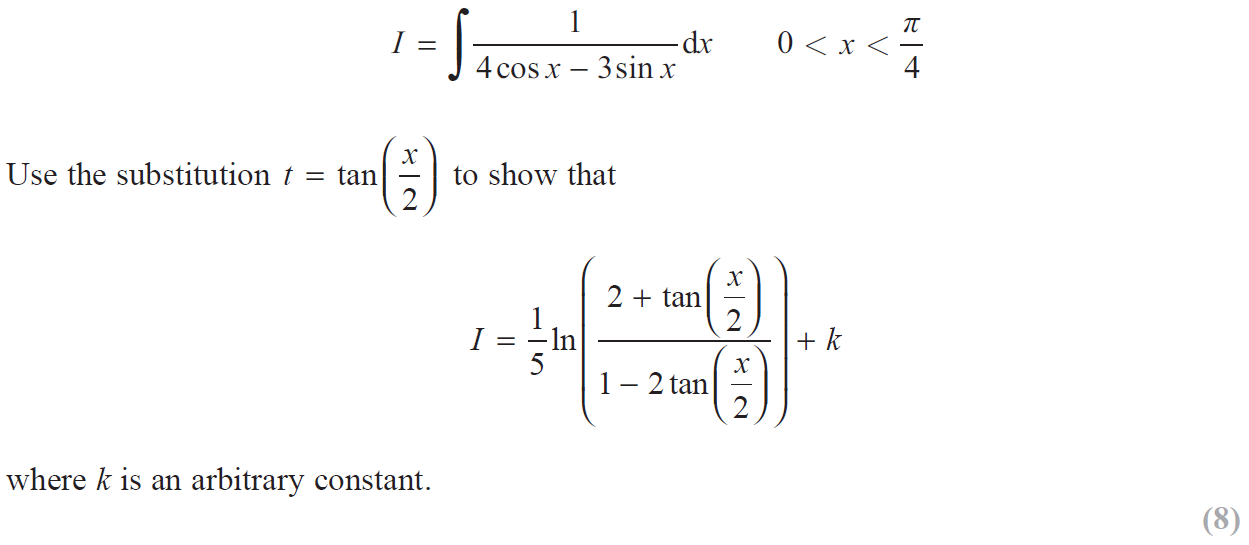 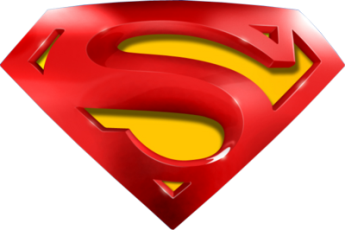 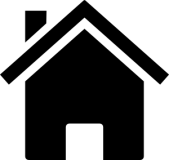 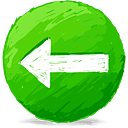 2019
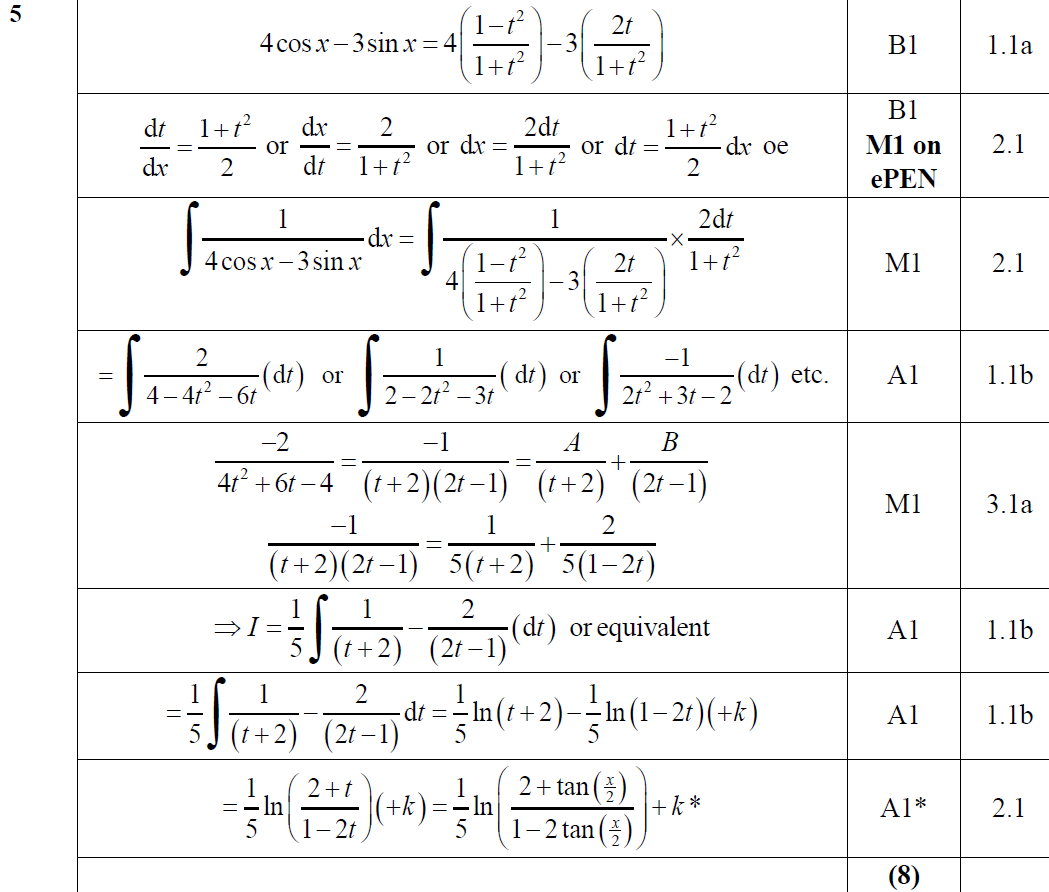 A
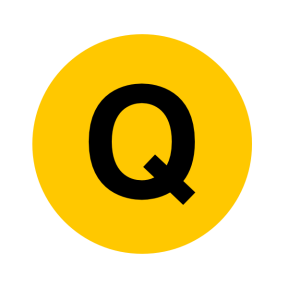 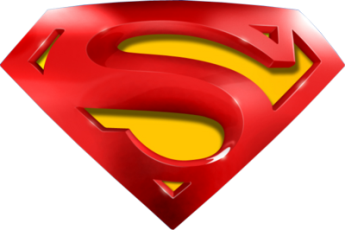 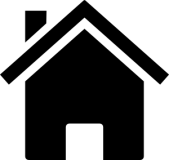 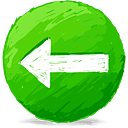 2019
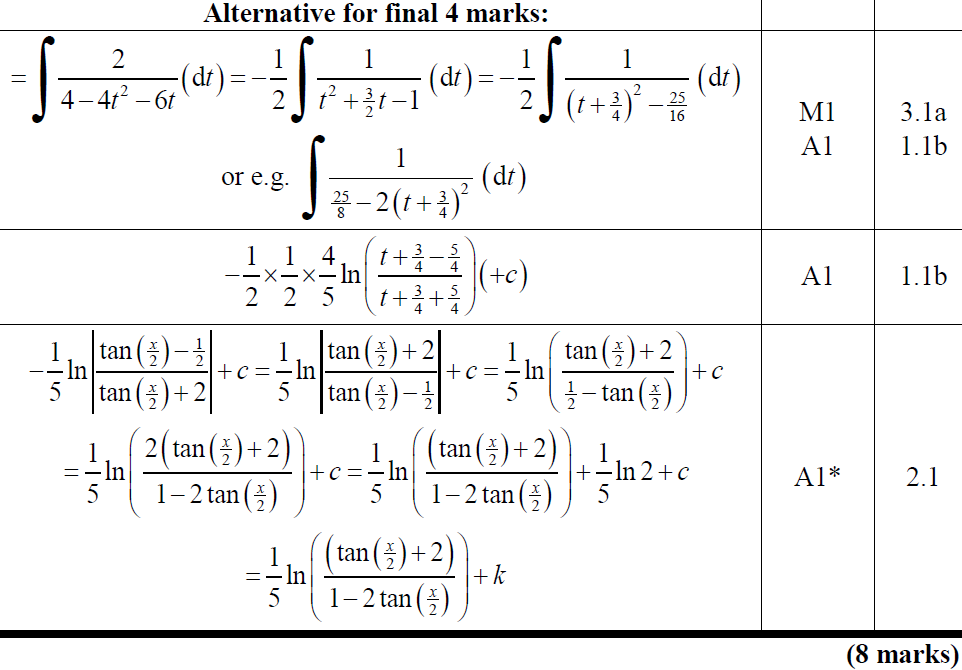 A Alternative
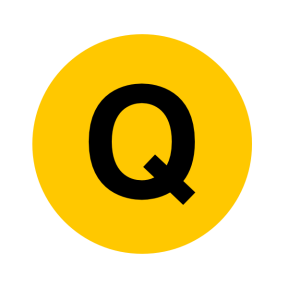 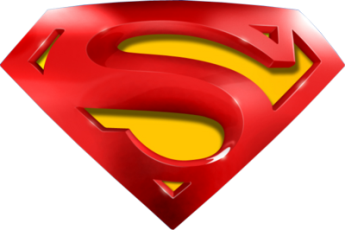 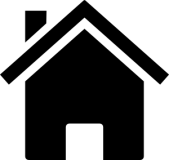 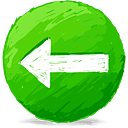 2019
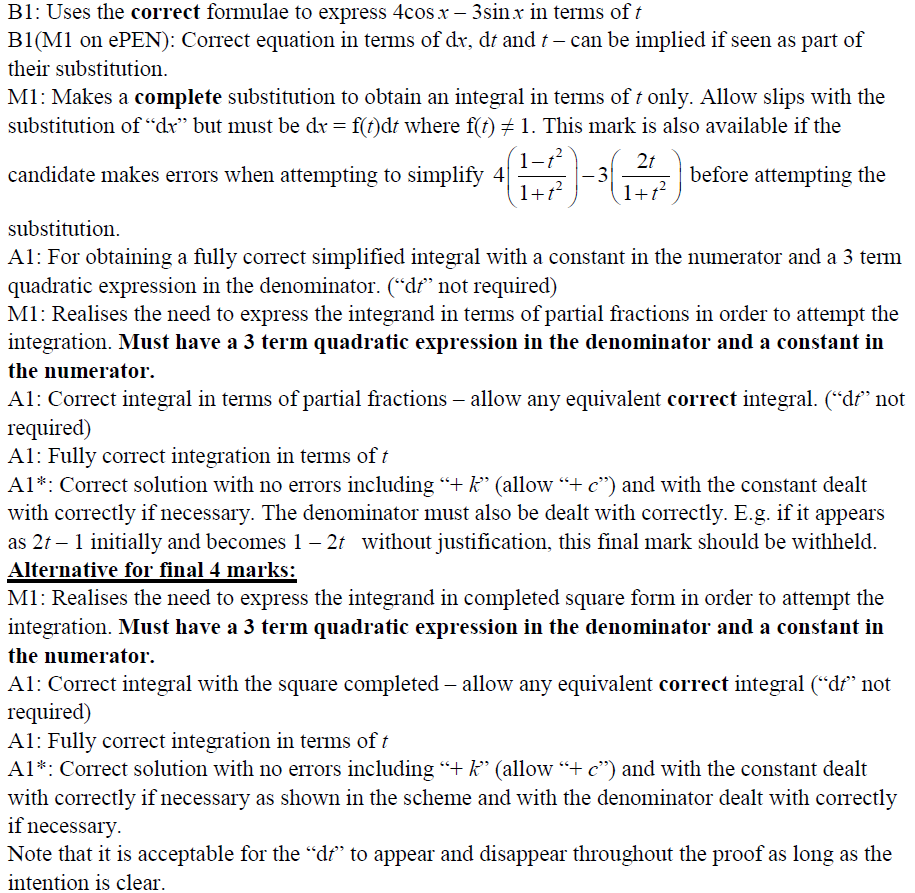 A notes
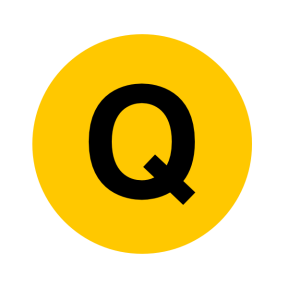 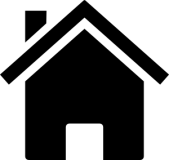 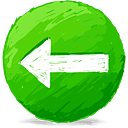